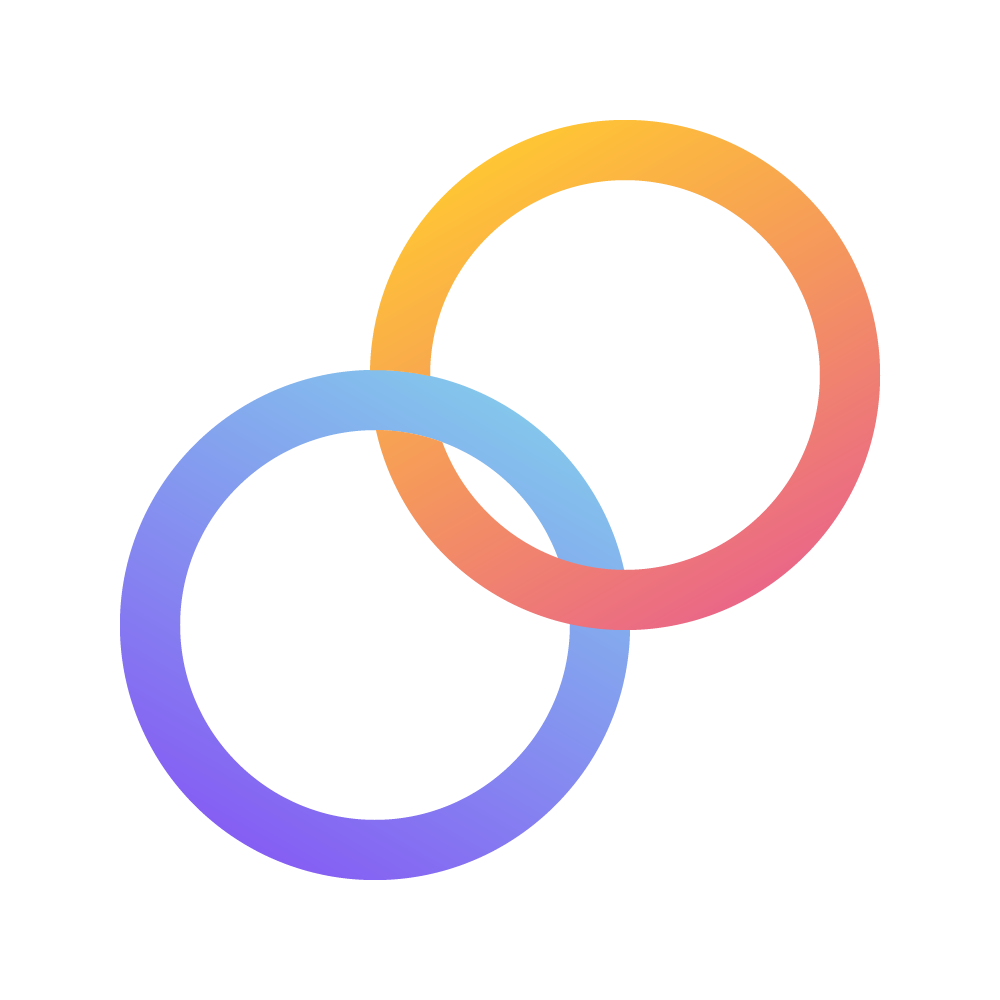 Collide
Low-Fi Prototyping &
Pilot Usability Testing
Overview
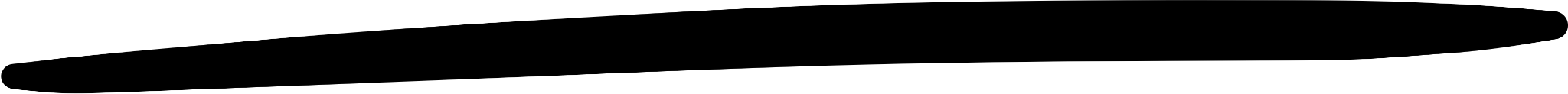 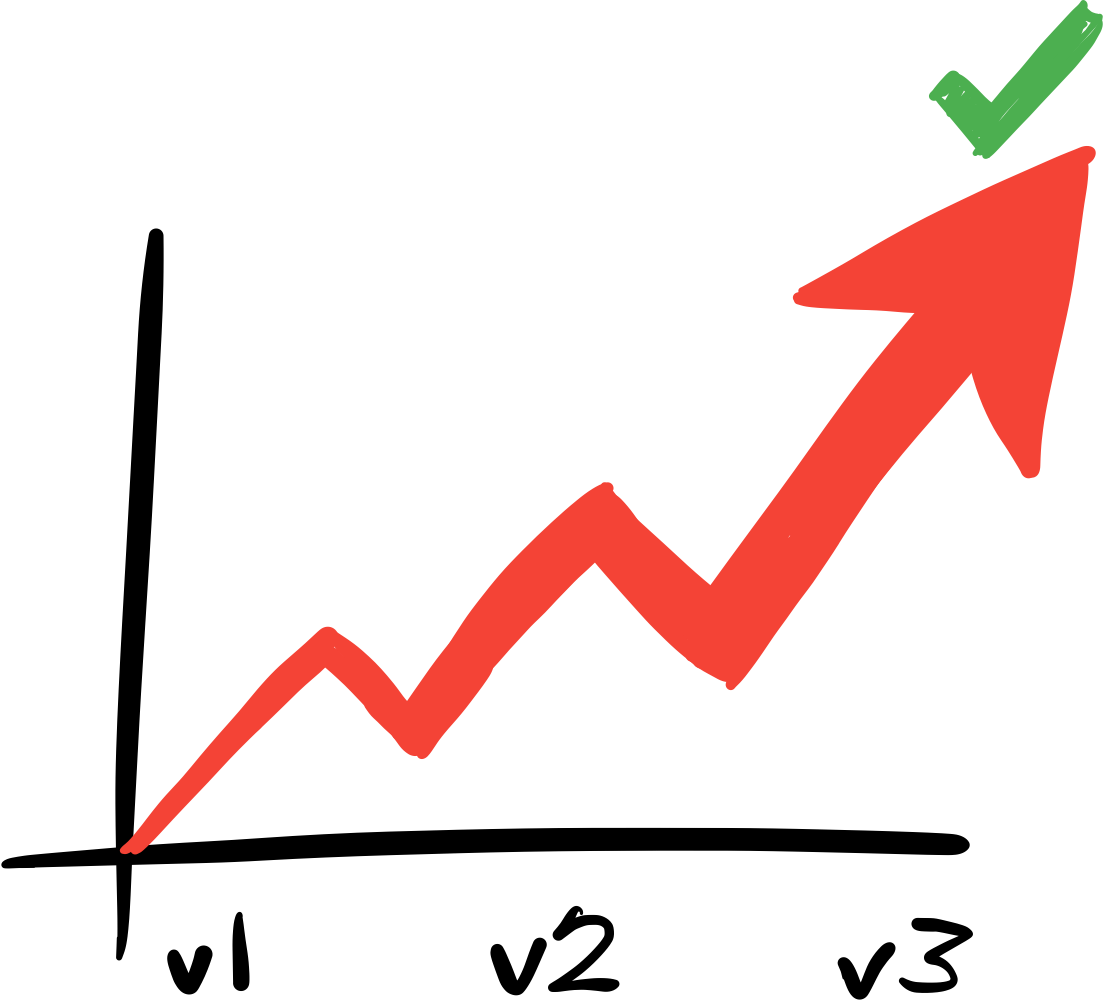 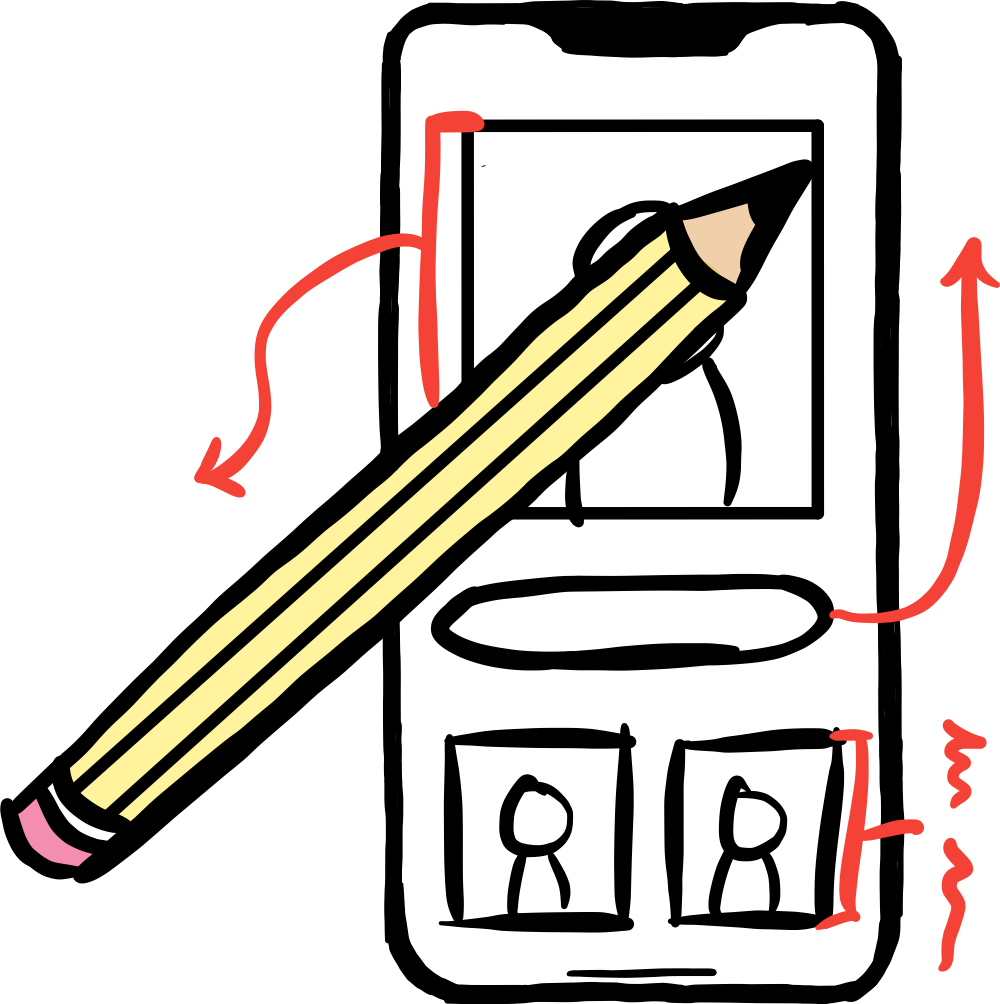 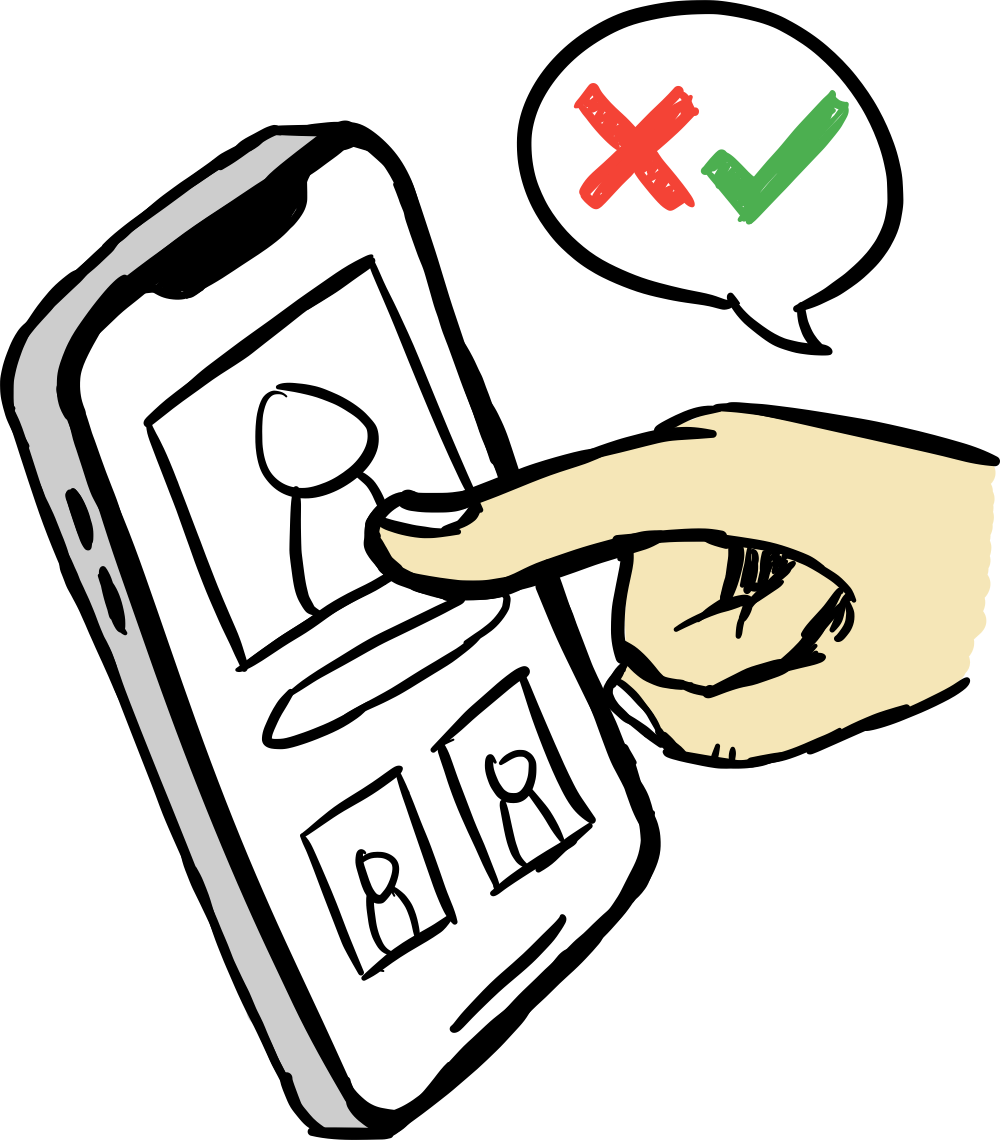 Prototyping
Testing
Improving
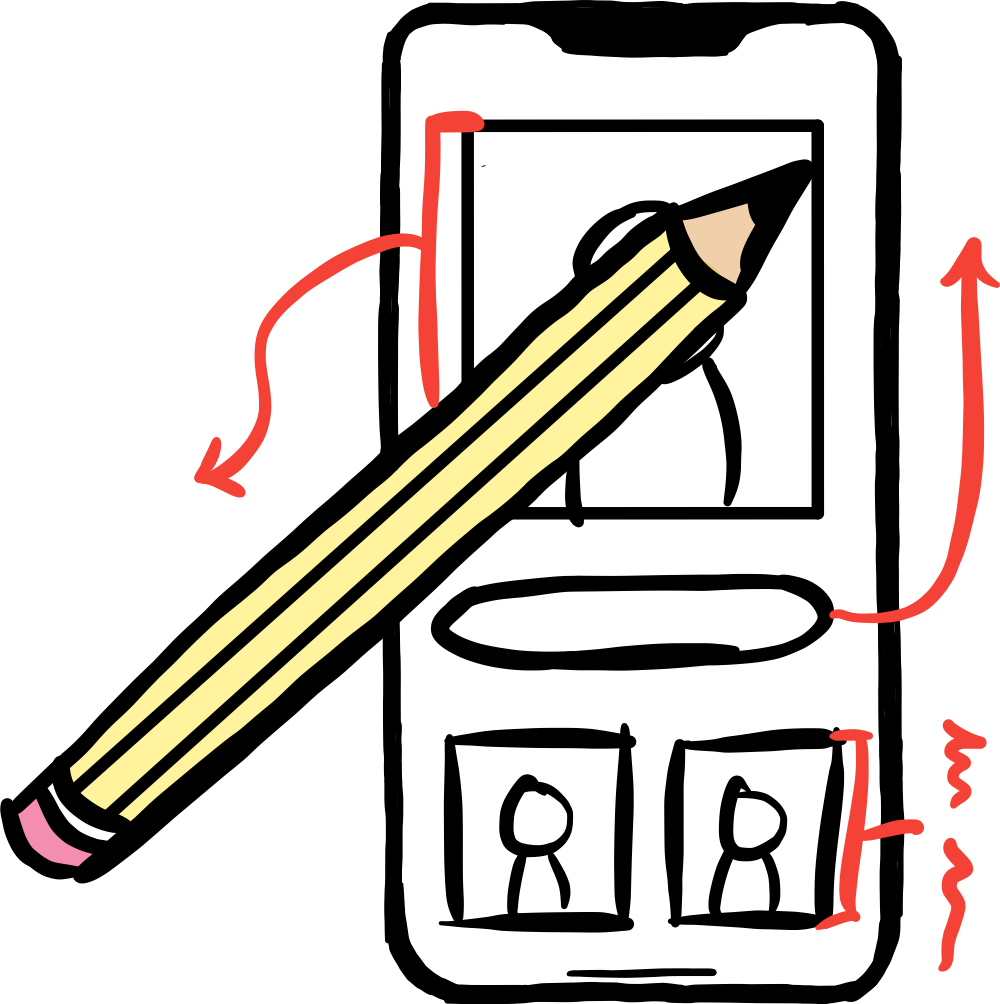 Prototyping
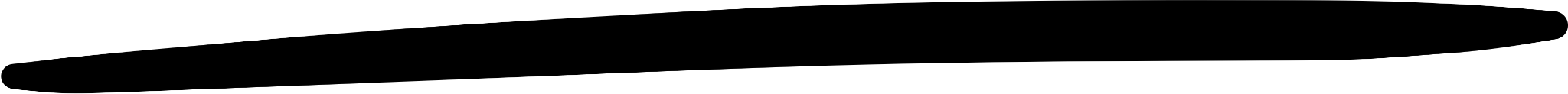 Our Mission
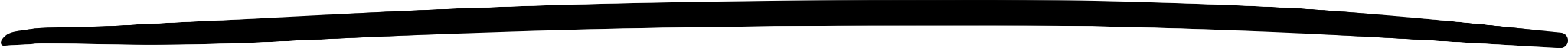 The problem:
Transitioning to a new environment, people find it difficult to make meaningful connections and are fearful of reaching out.
Our solution:
We want to solve this by creating opportunities for people, who would have otherwise passed by each other, to stop and talk.
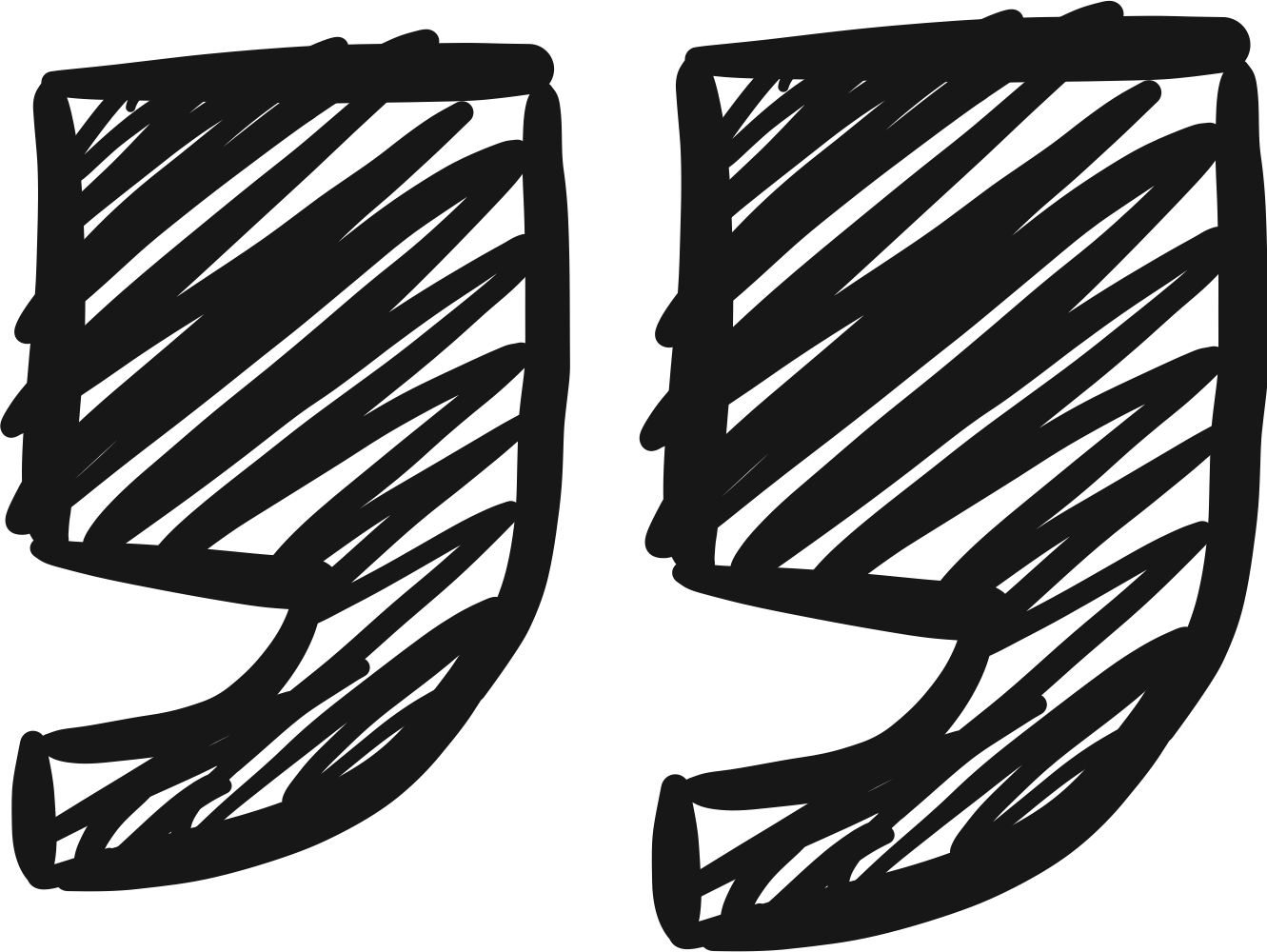 Your next best friend is just around the corner.
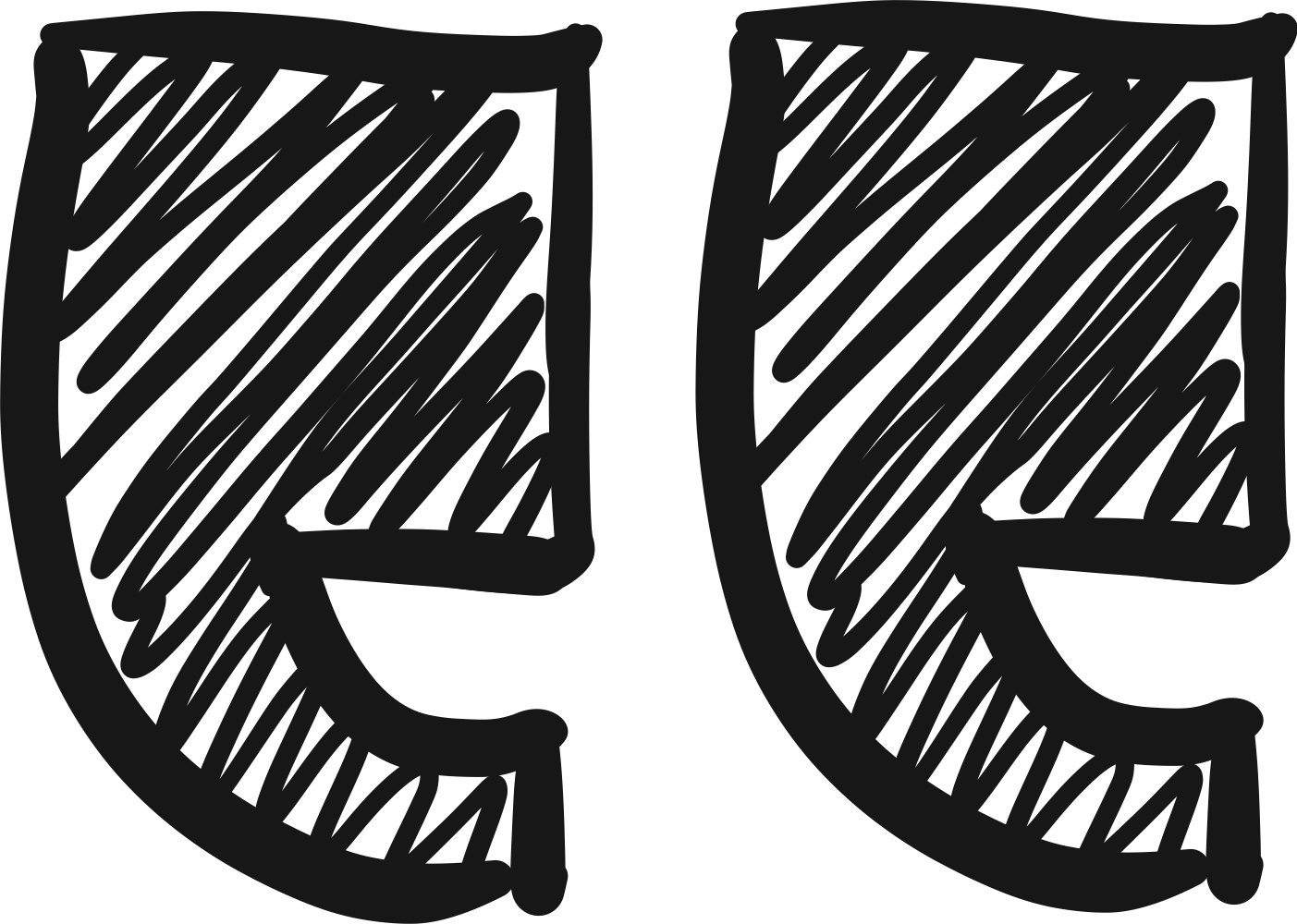 Wearable
Wearable
Choosing a Modality
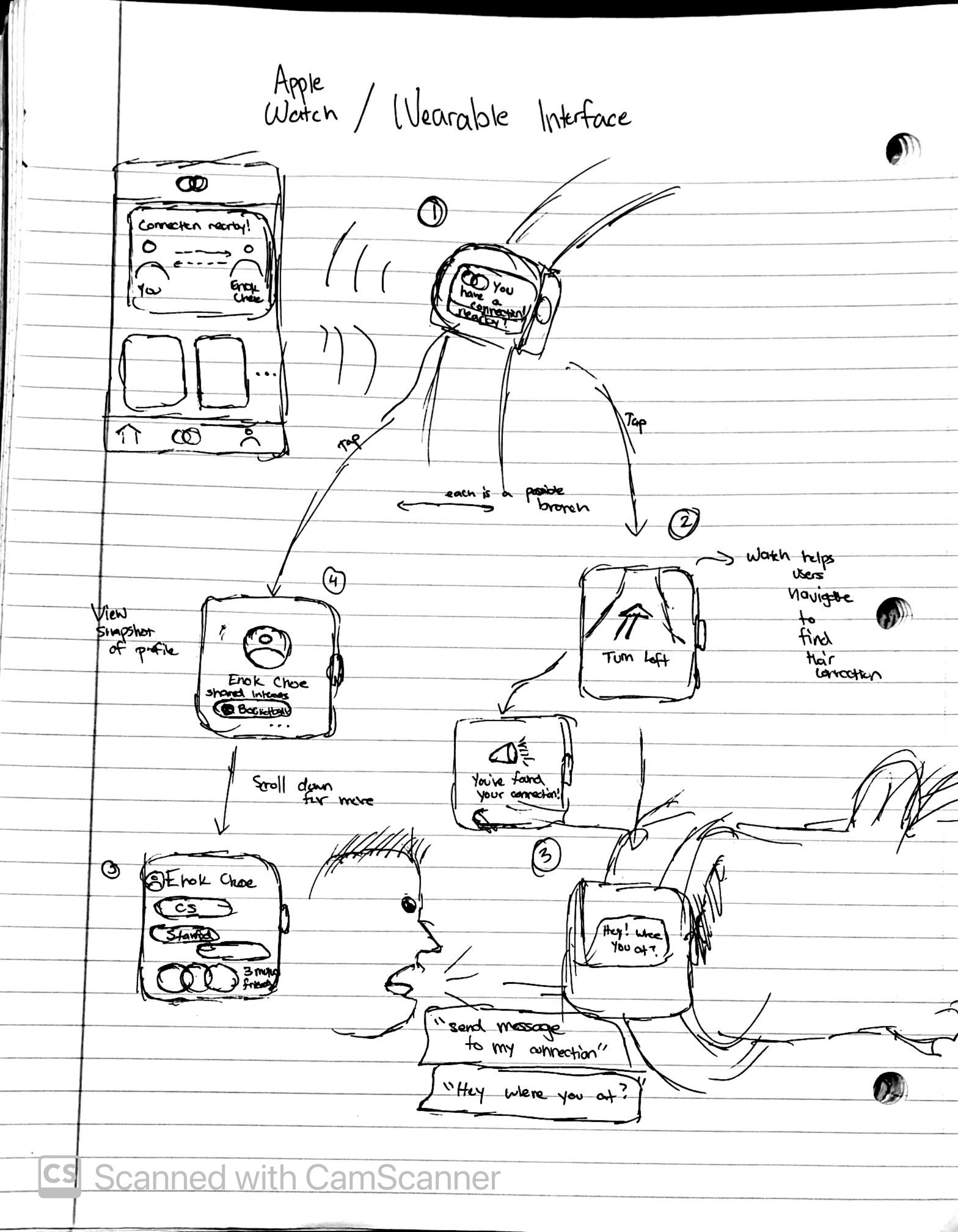 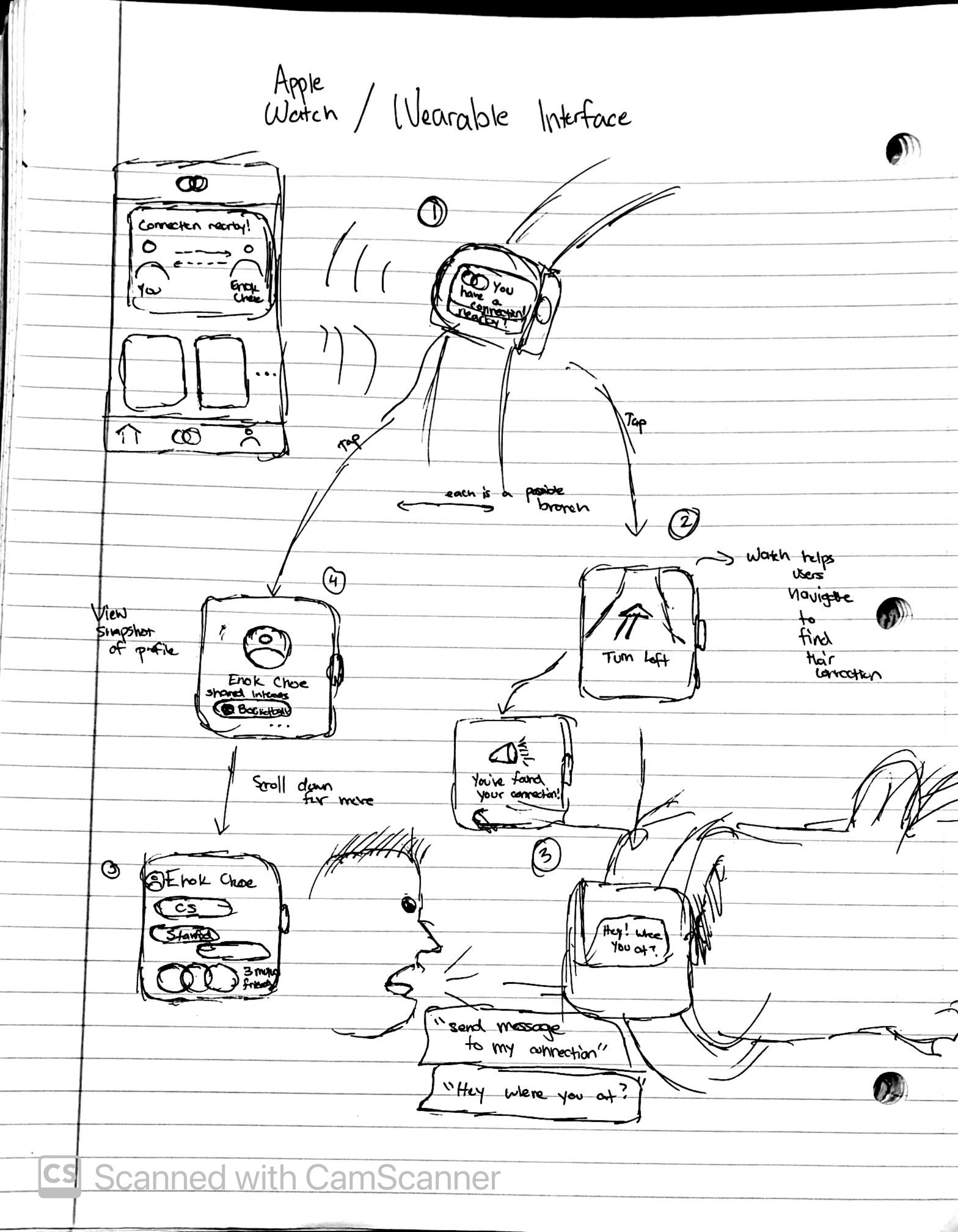 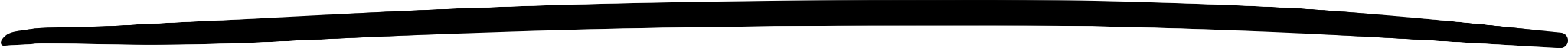 AR
AR
Mobile Phone #1
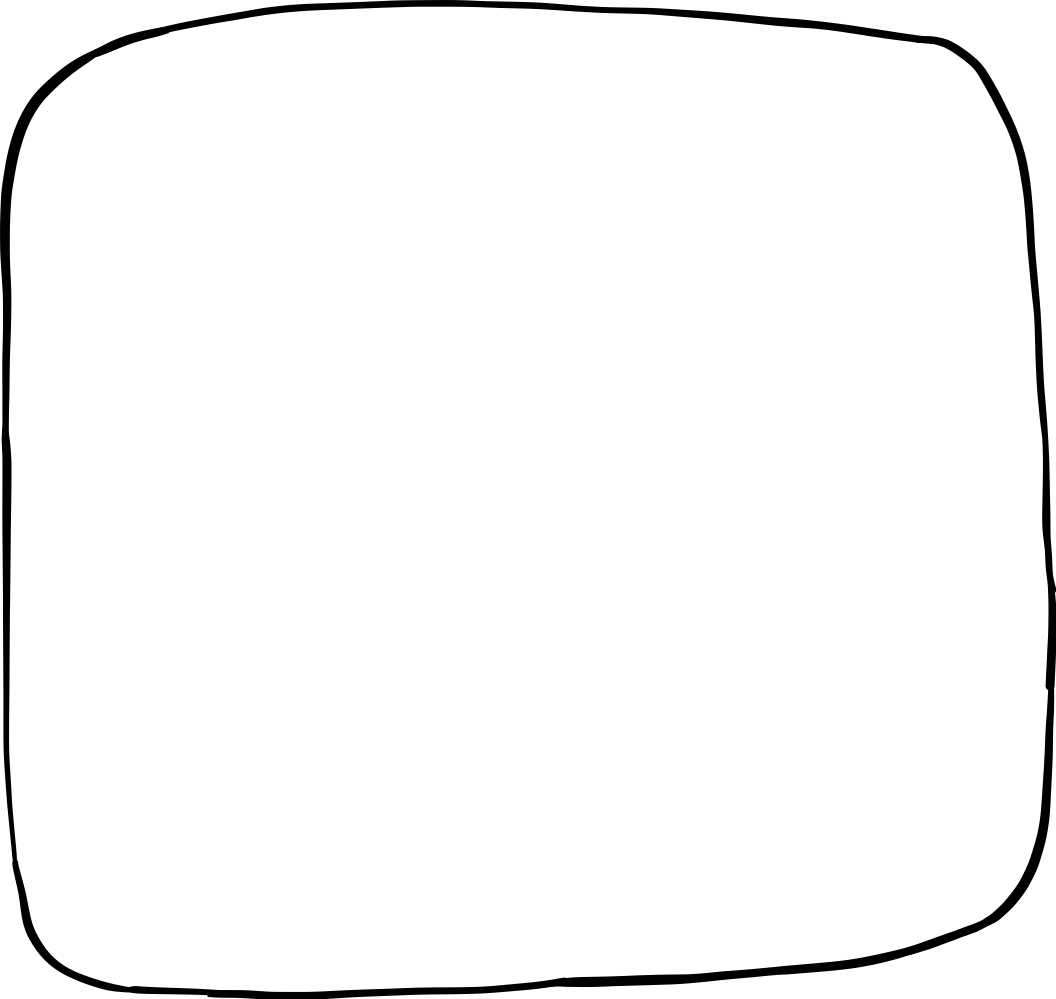 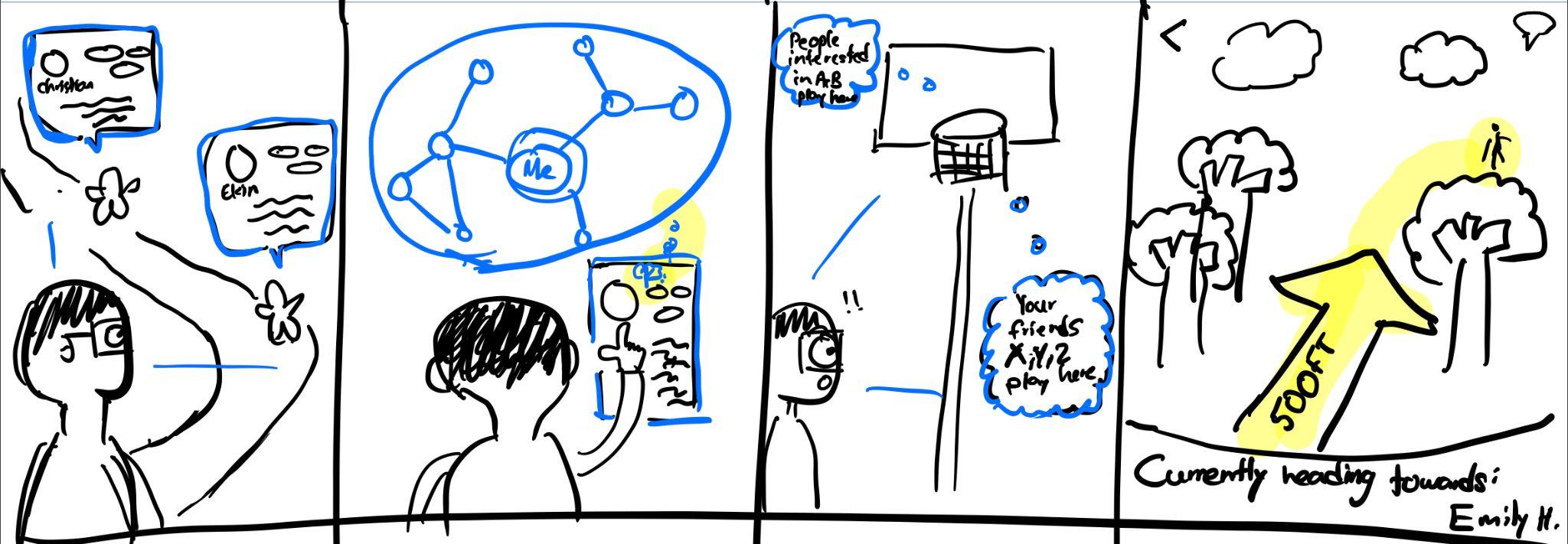 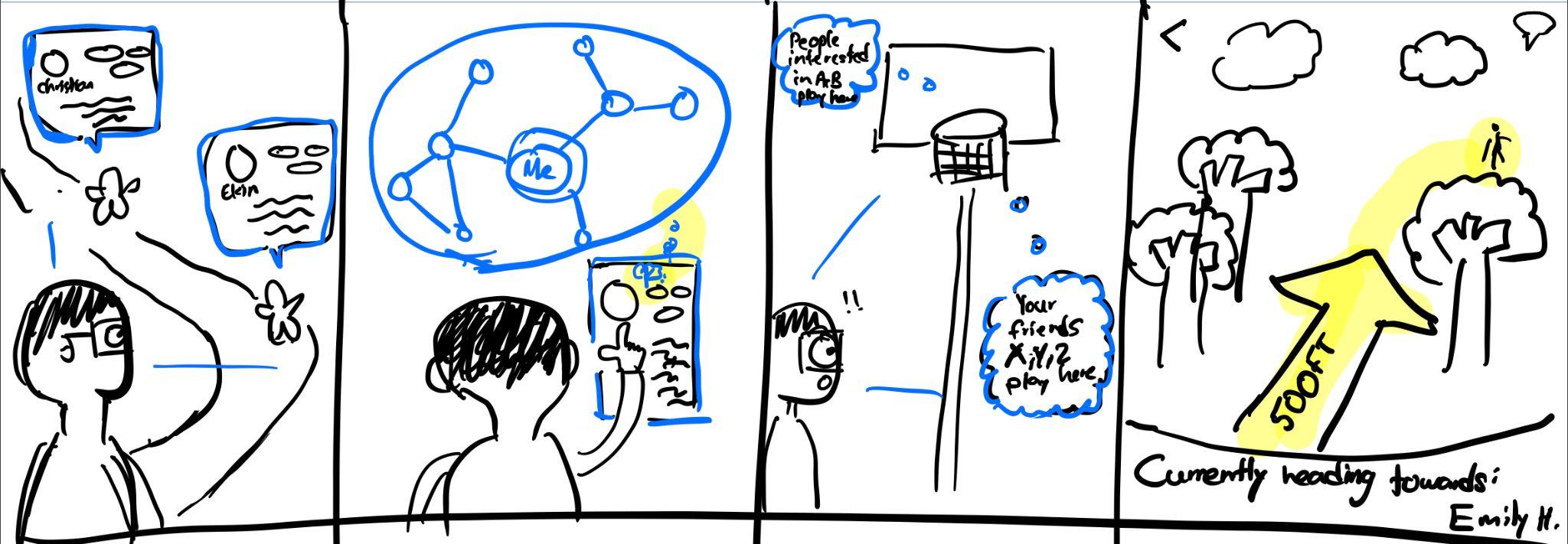 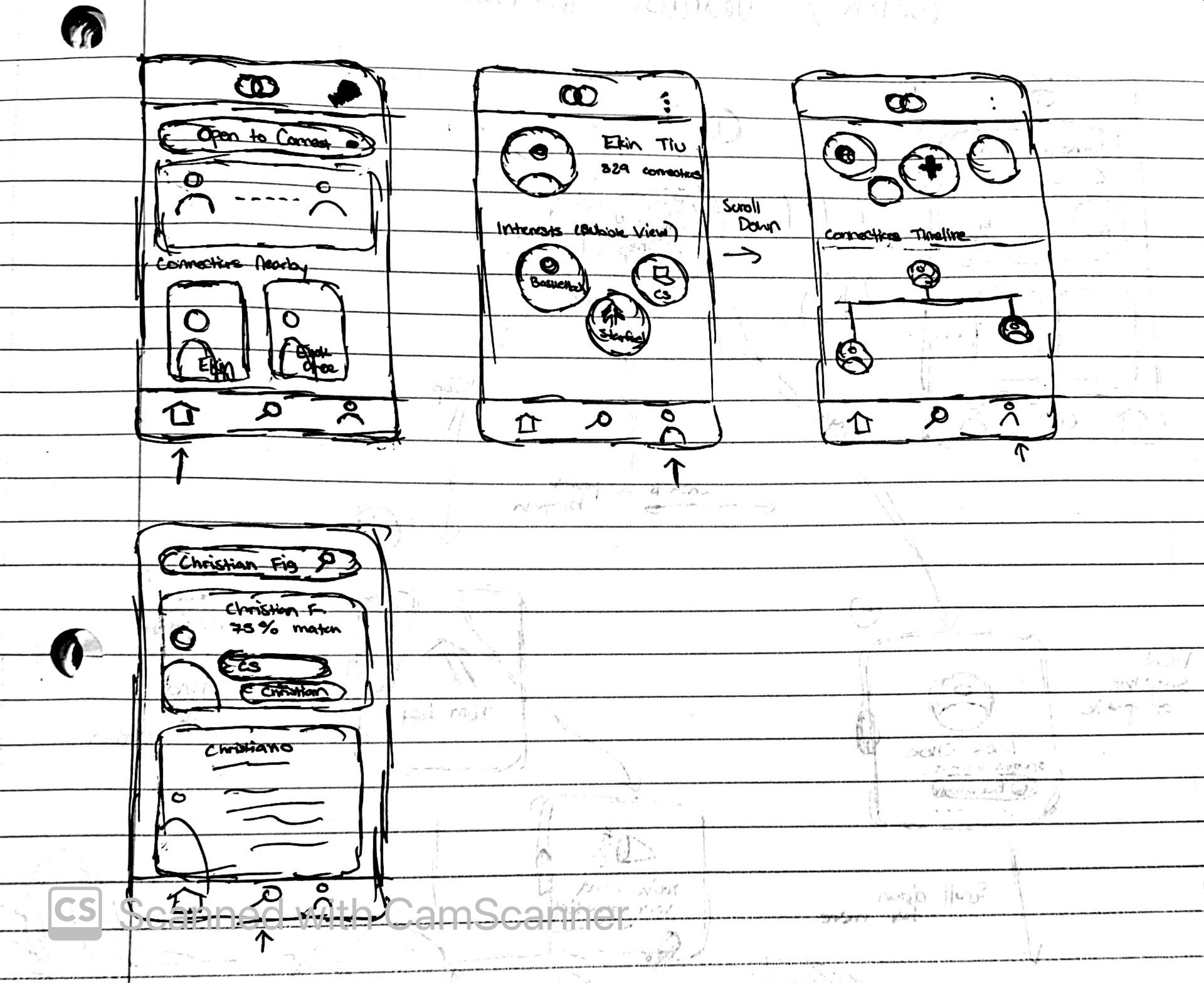 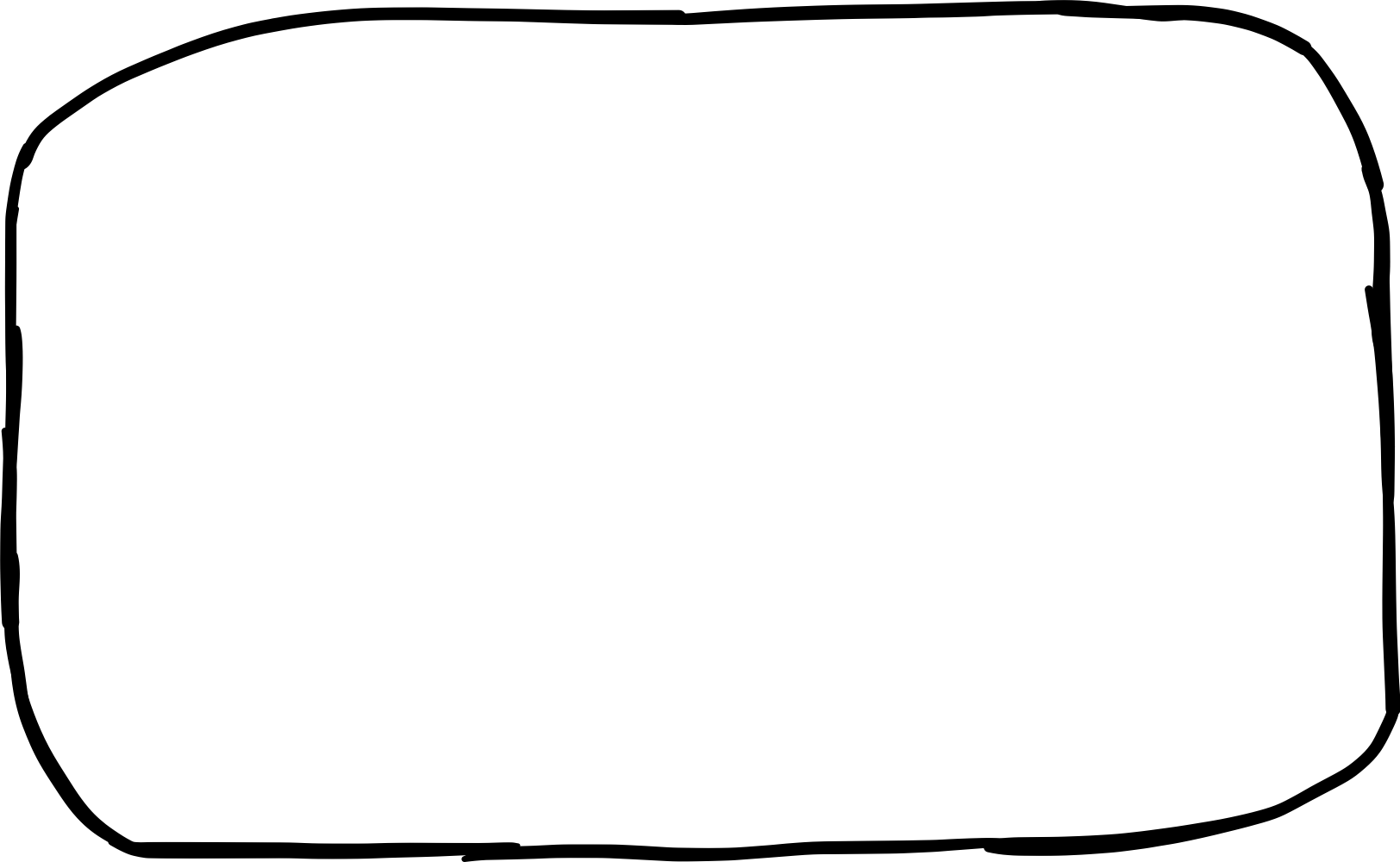 Audio
Mobile Phone #2
Mobile Phone #2
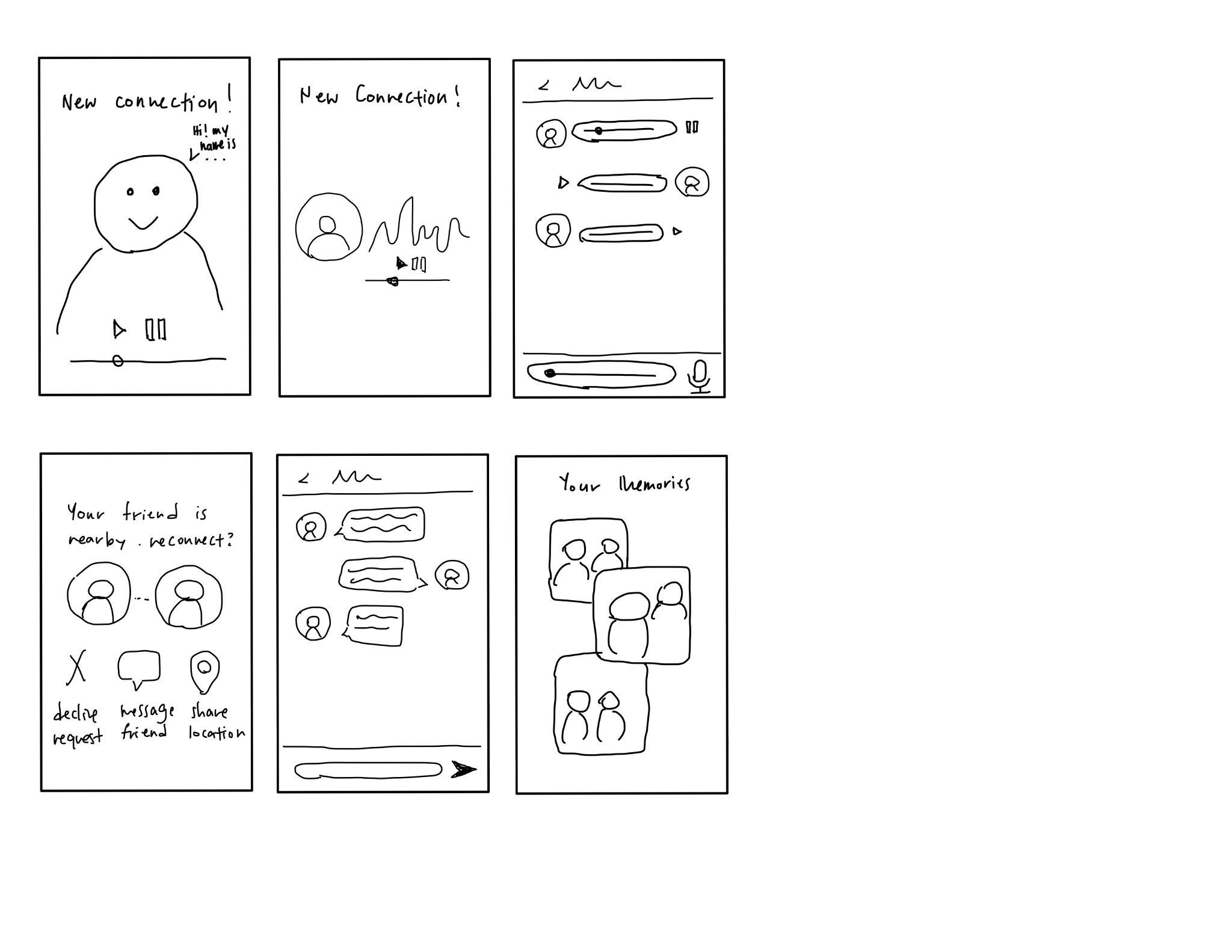 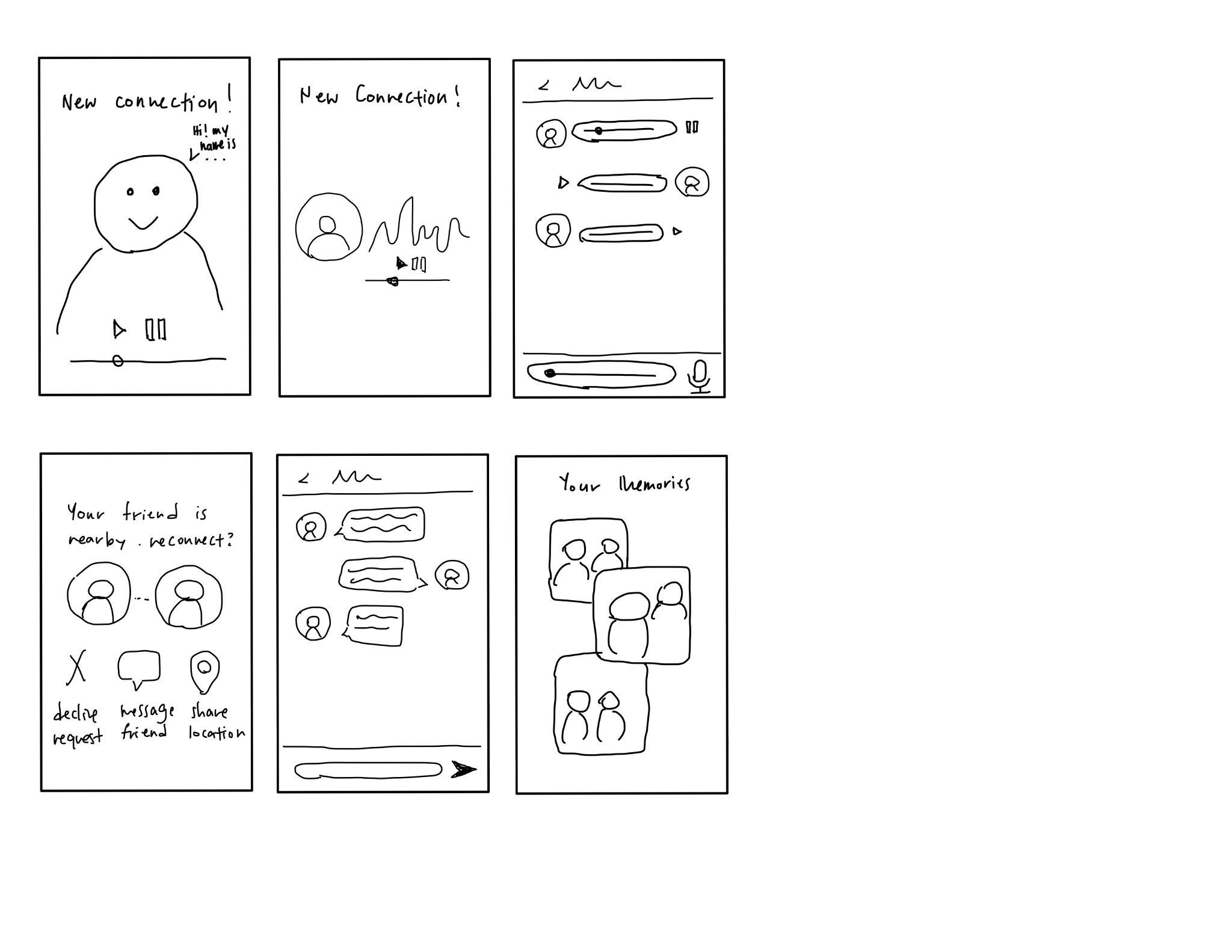 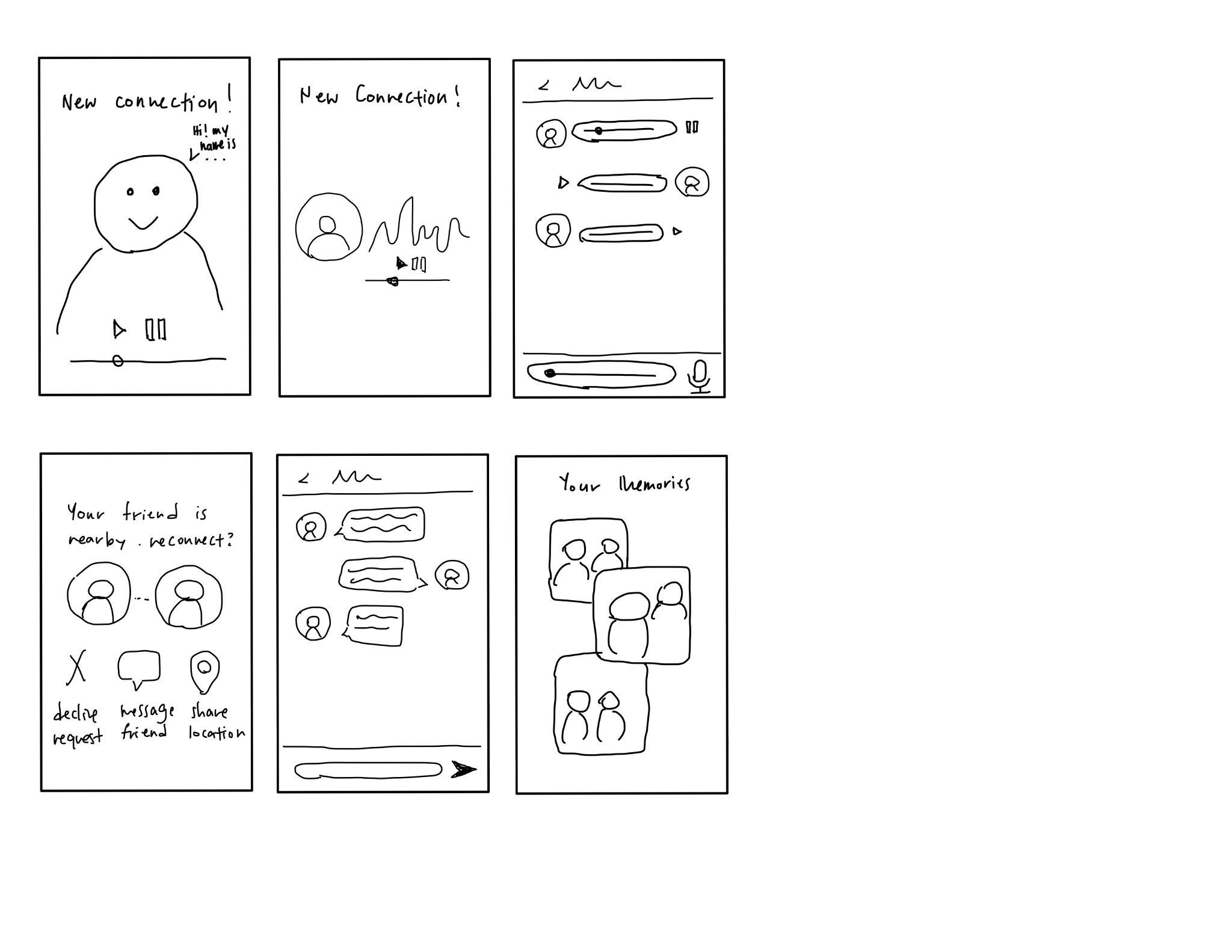 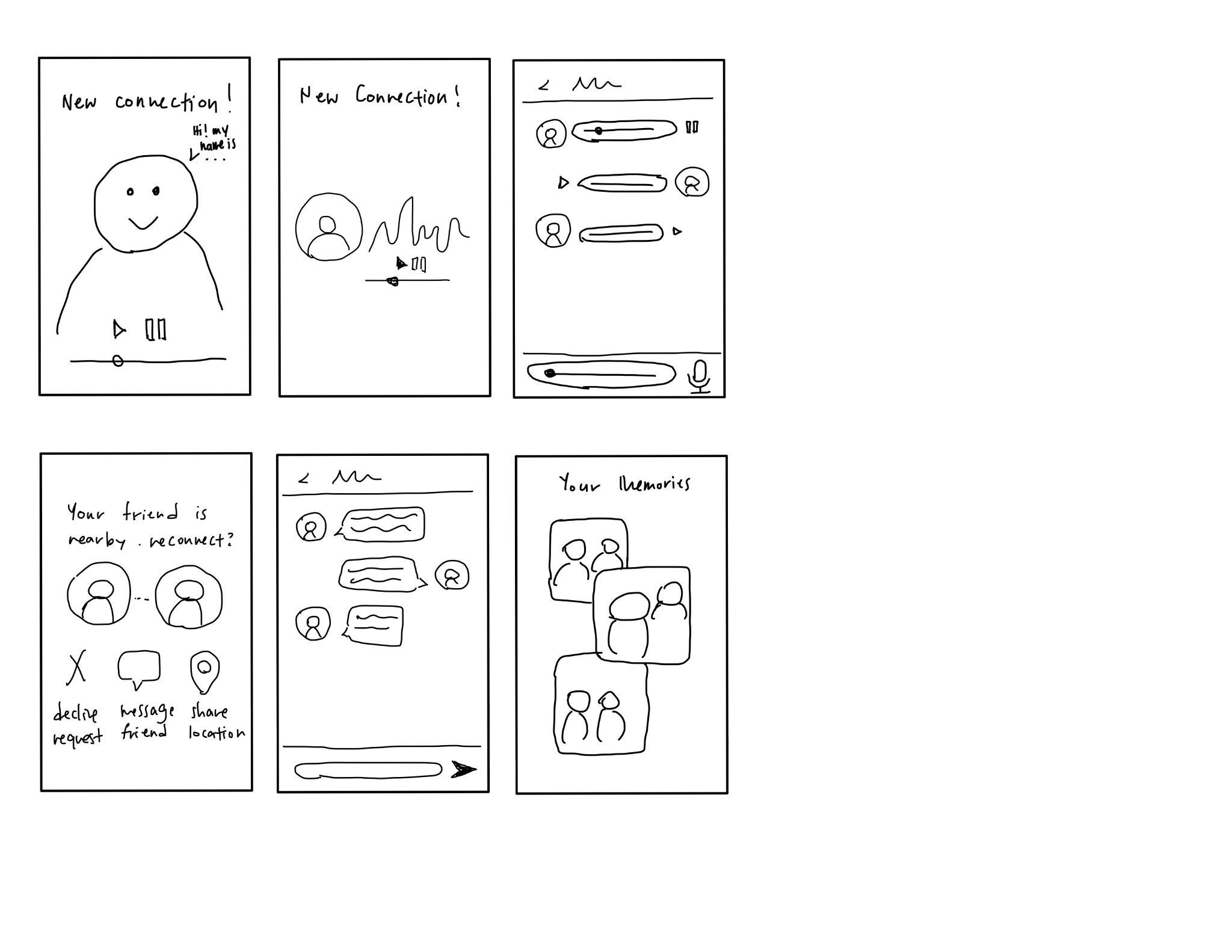 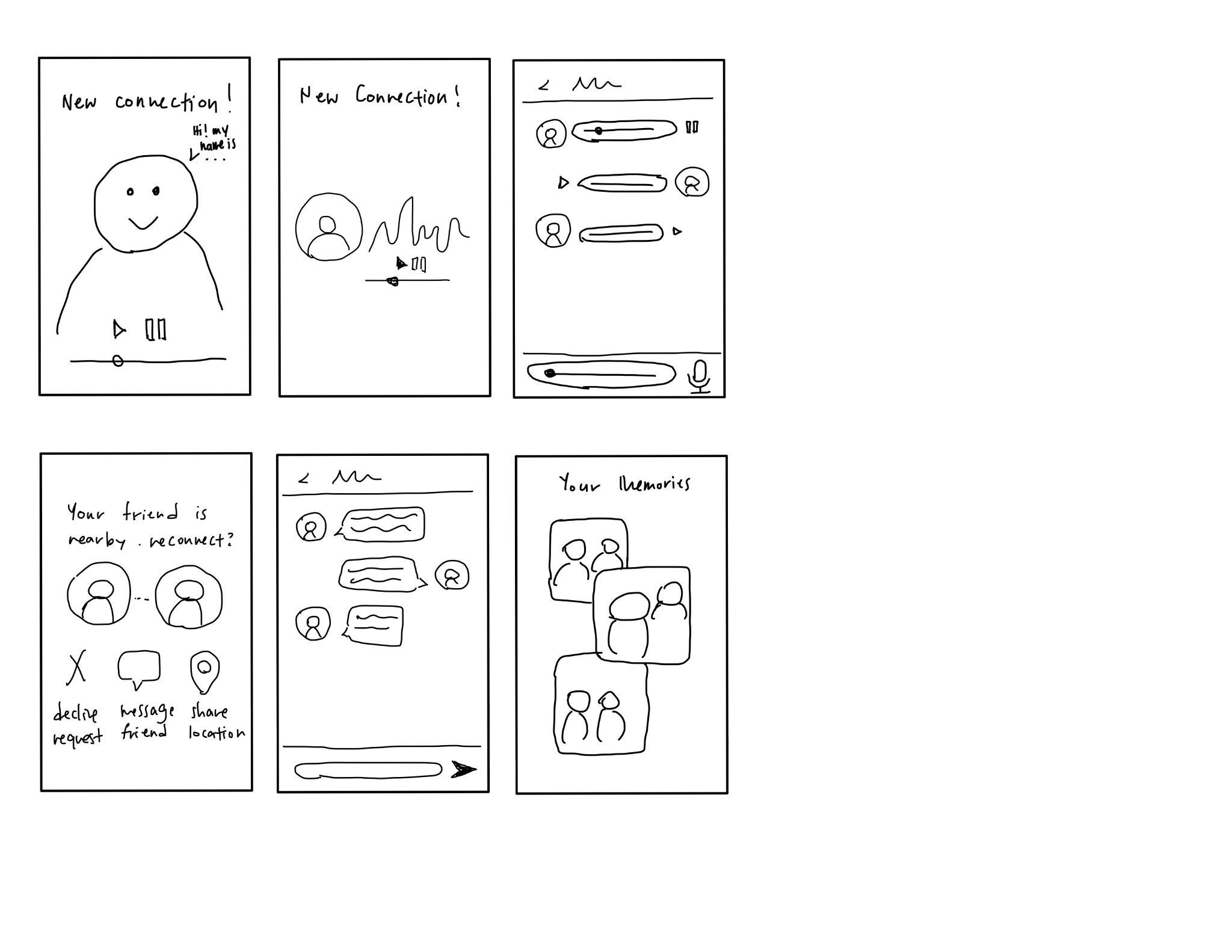 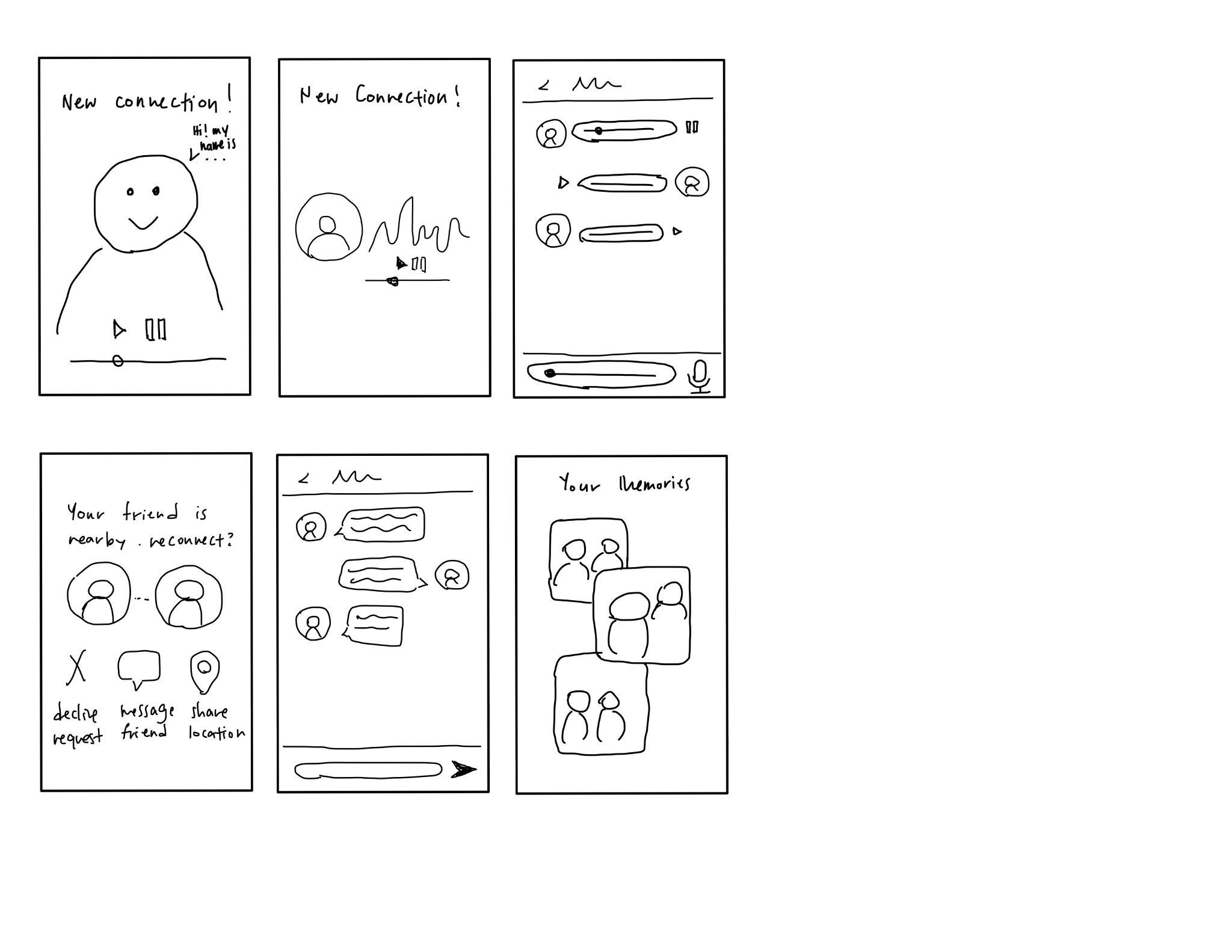 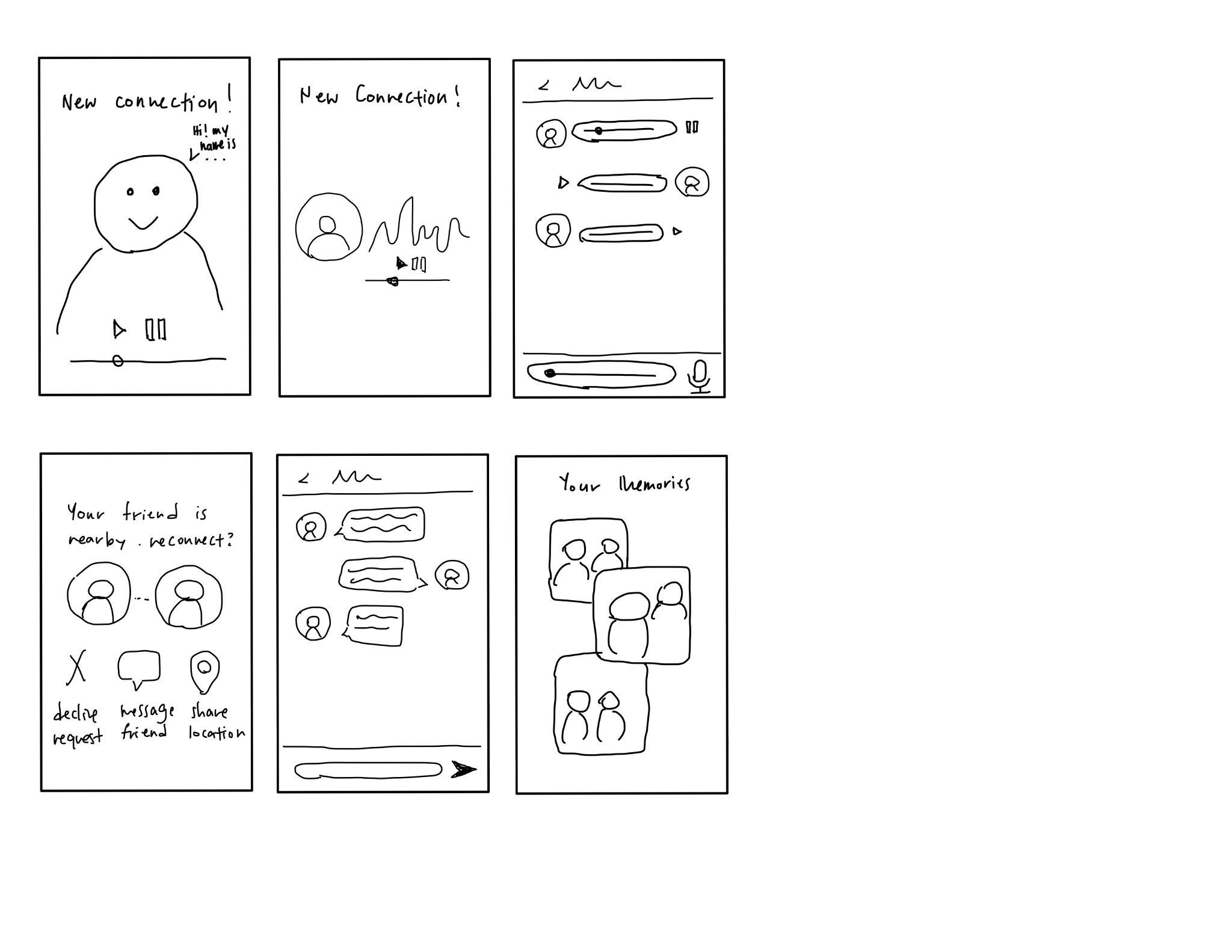 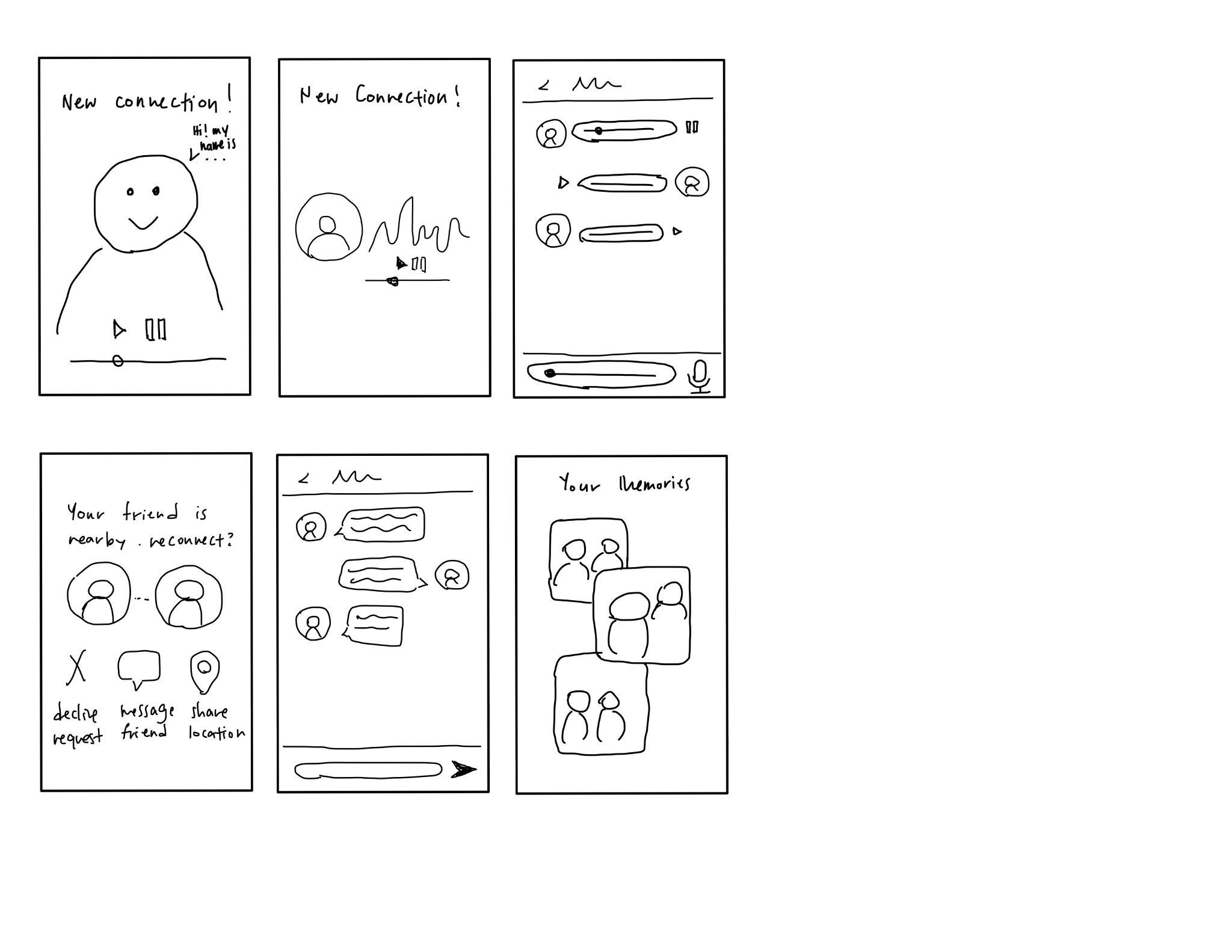 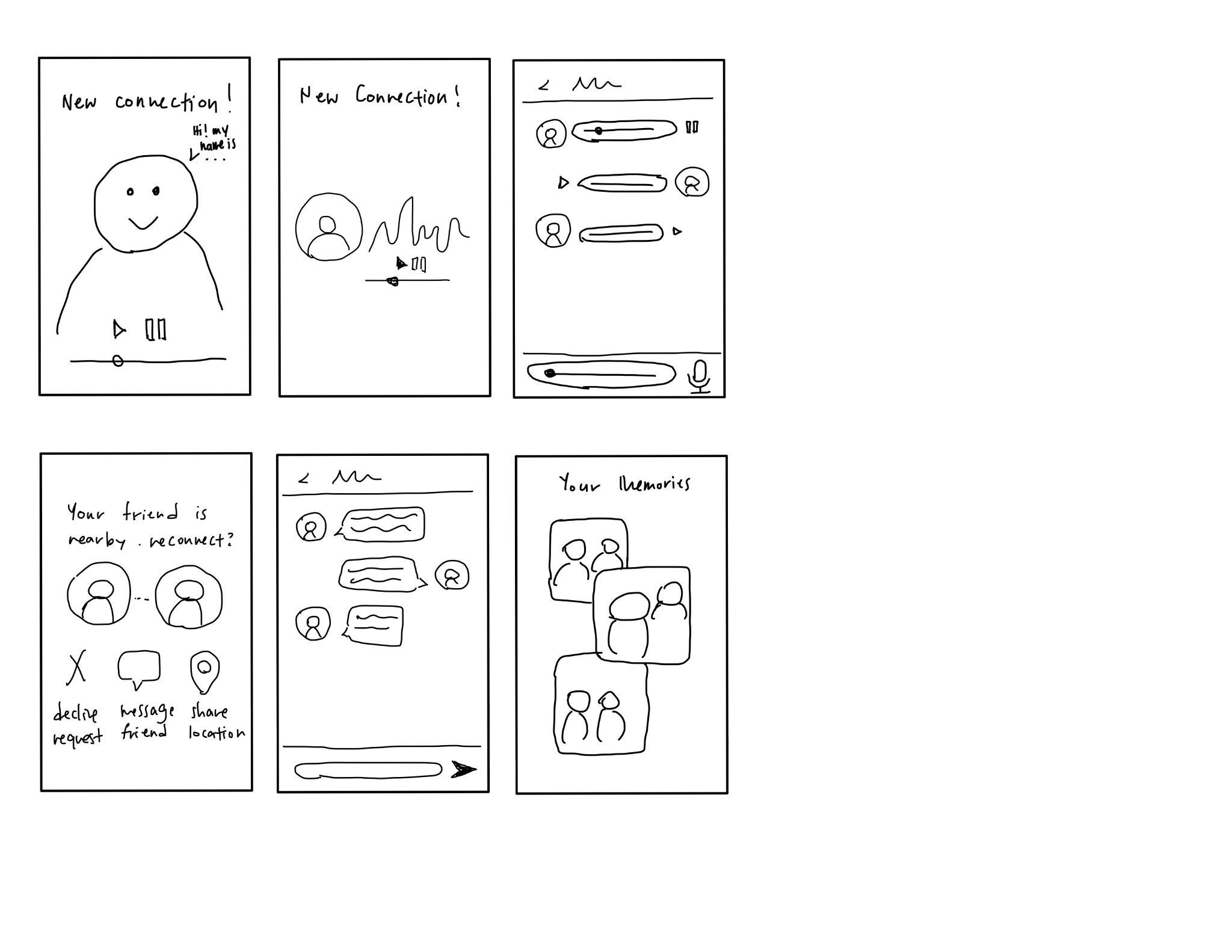 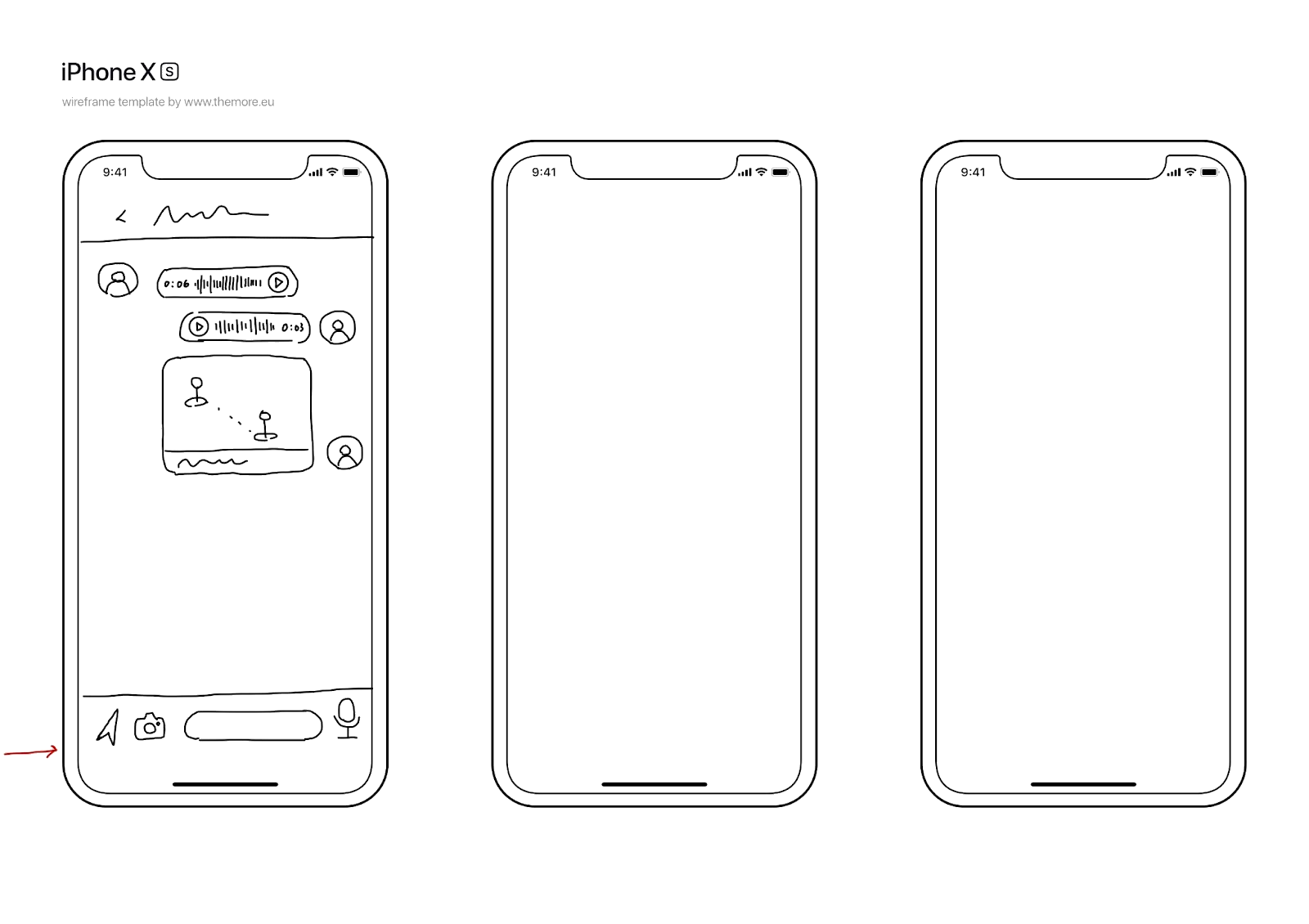 Choosing a Modality
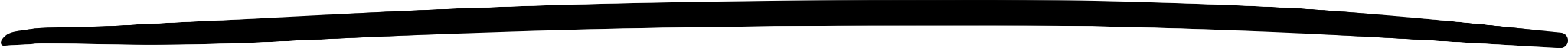 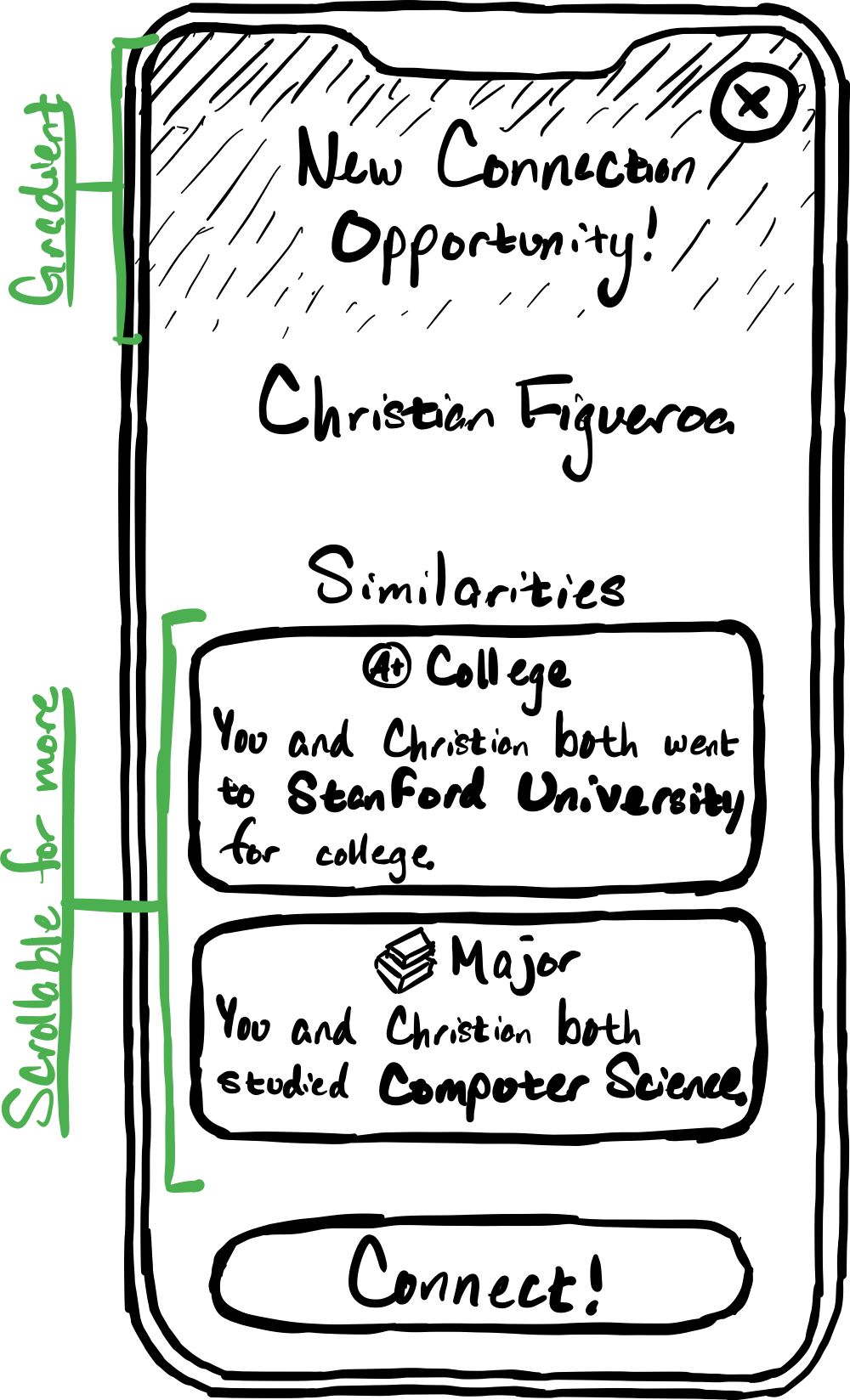 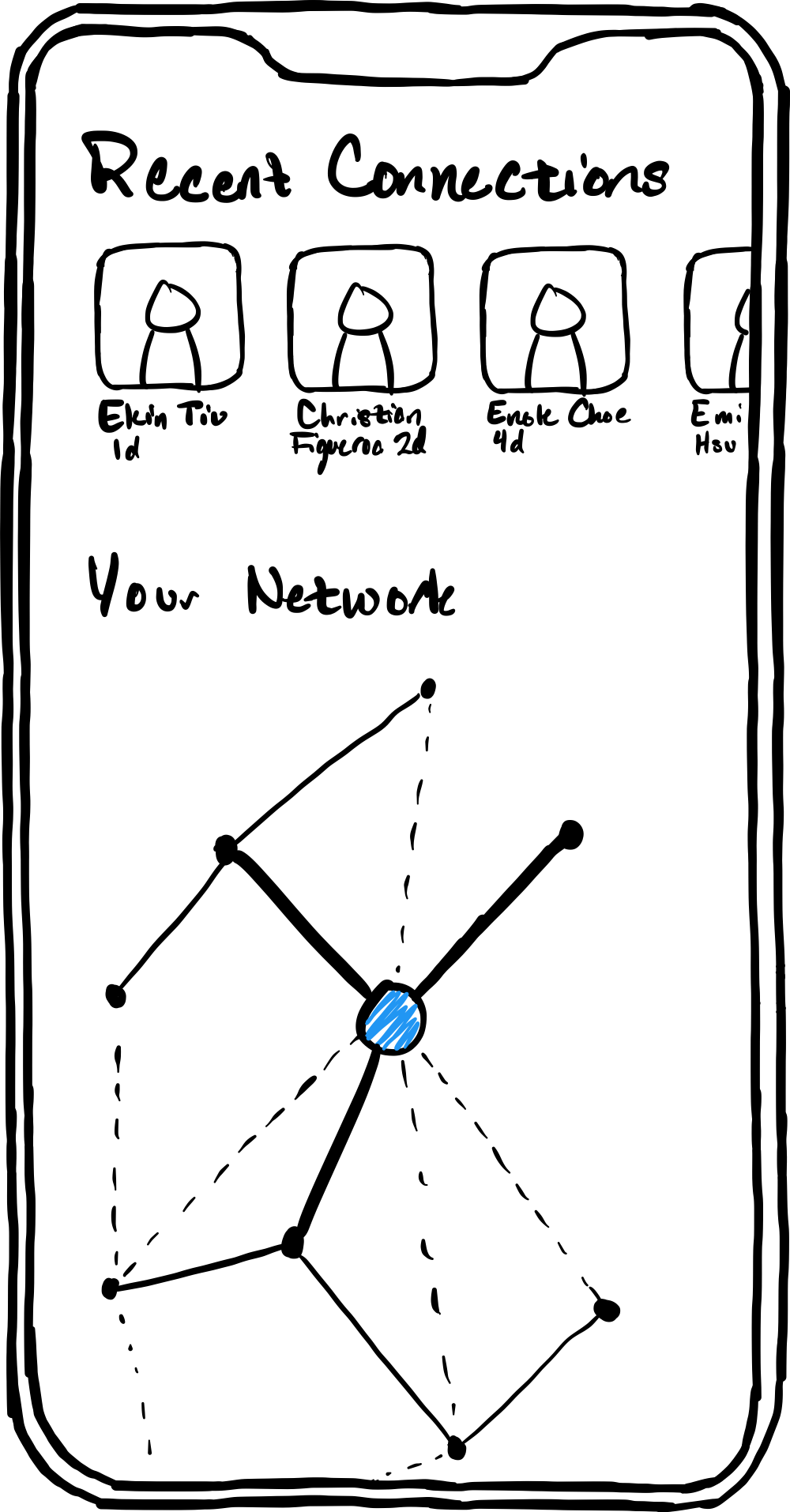 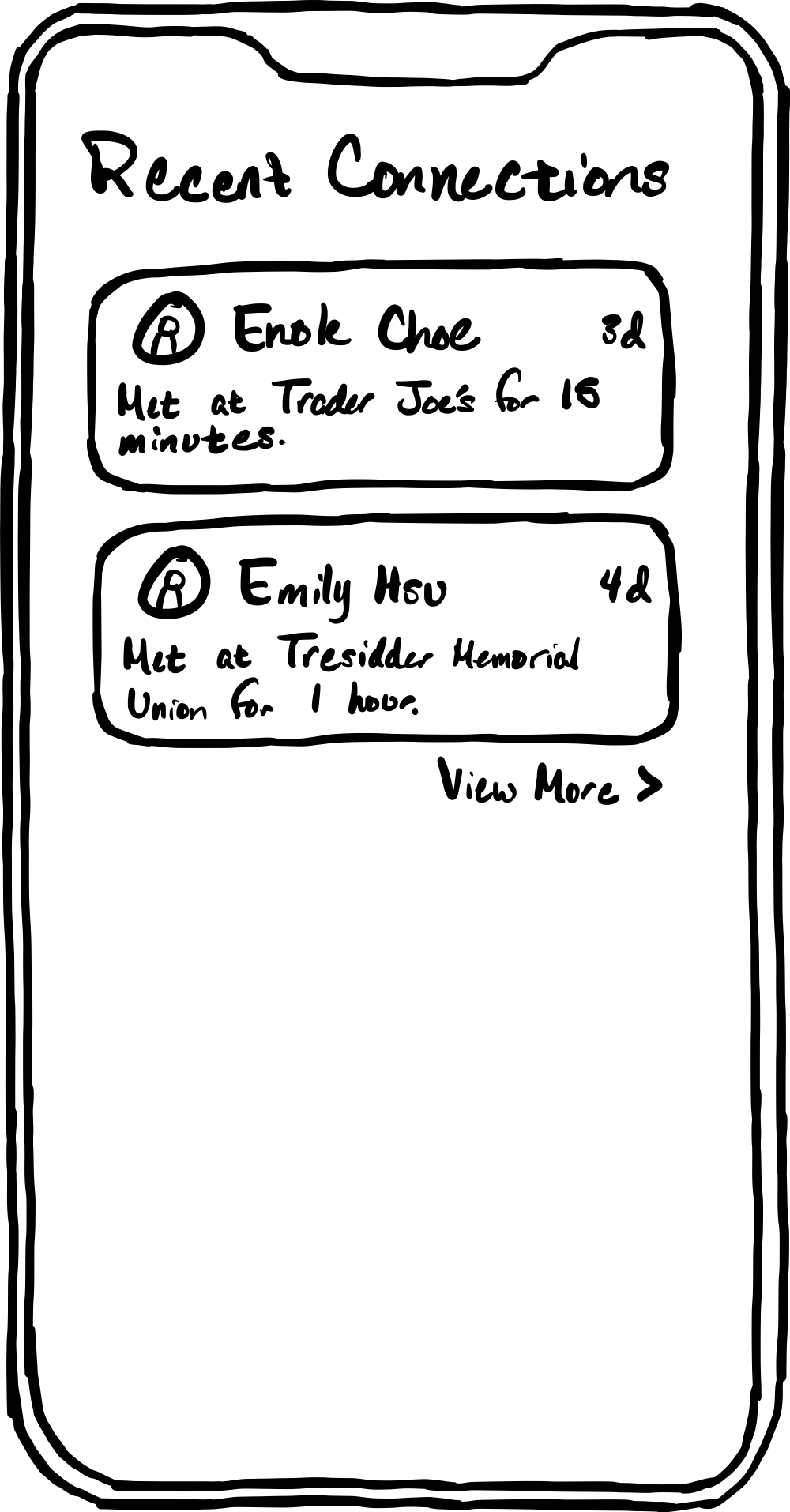 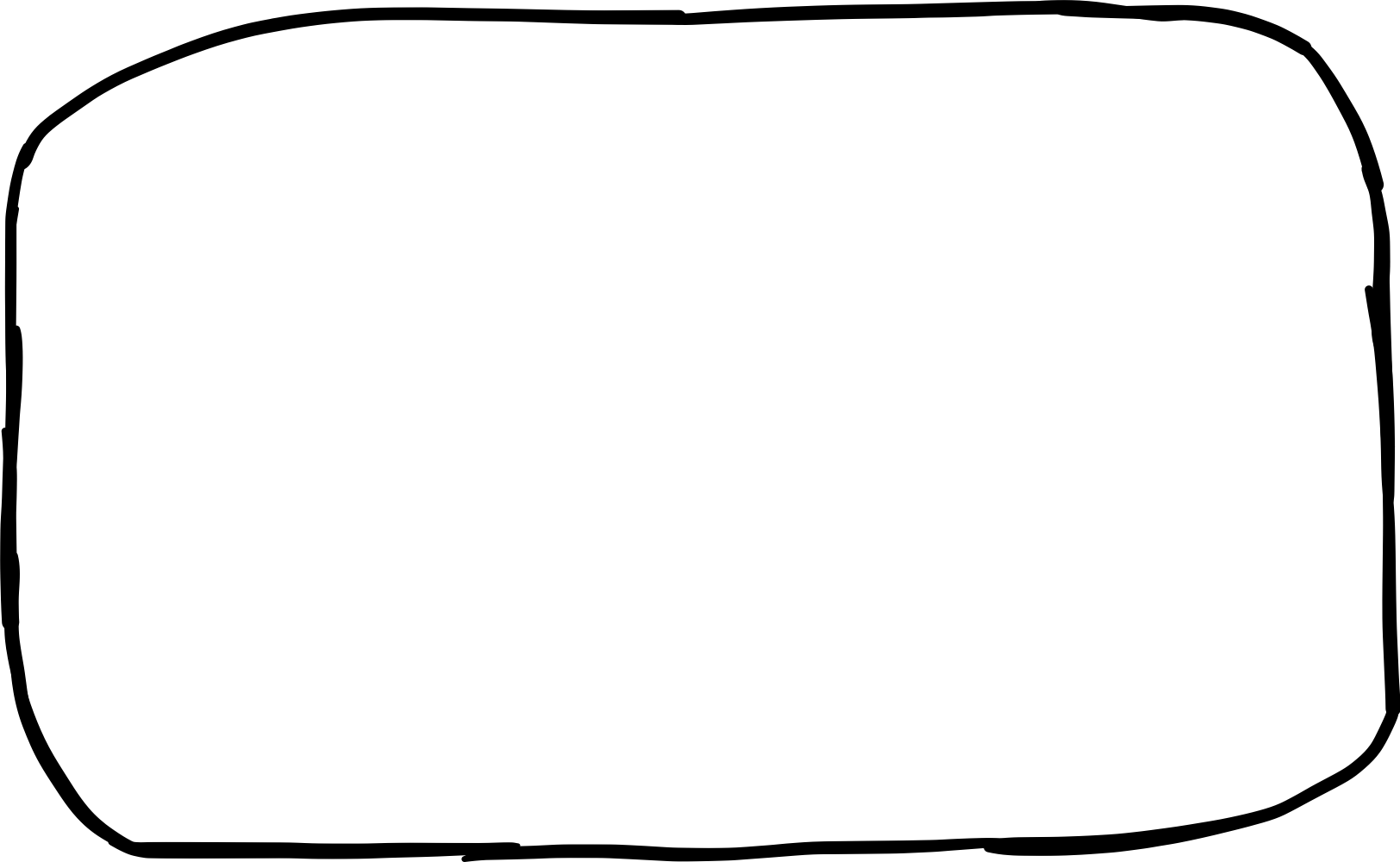 Mobile Phone
Audio
Audio
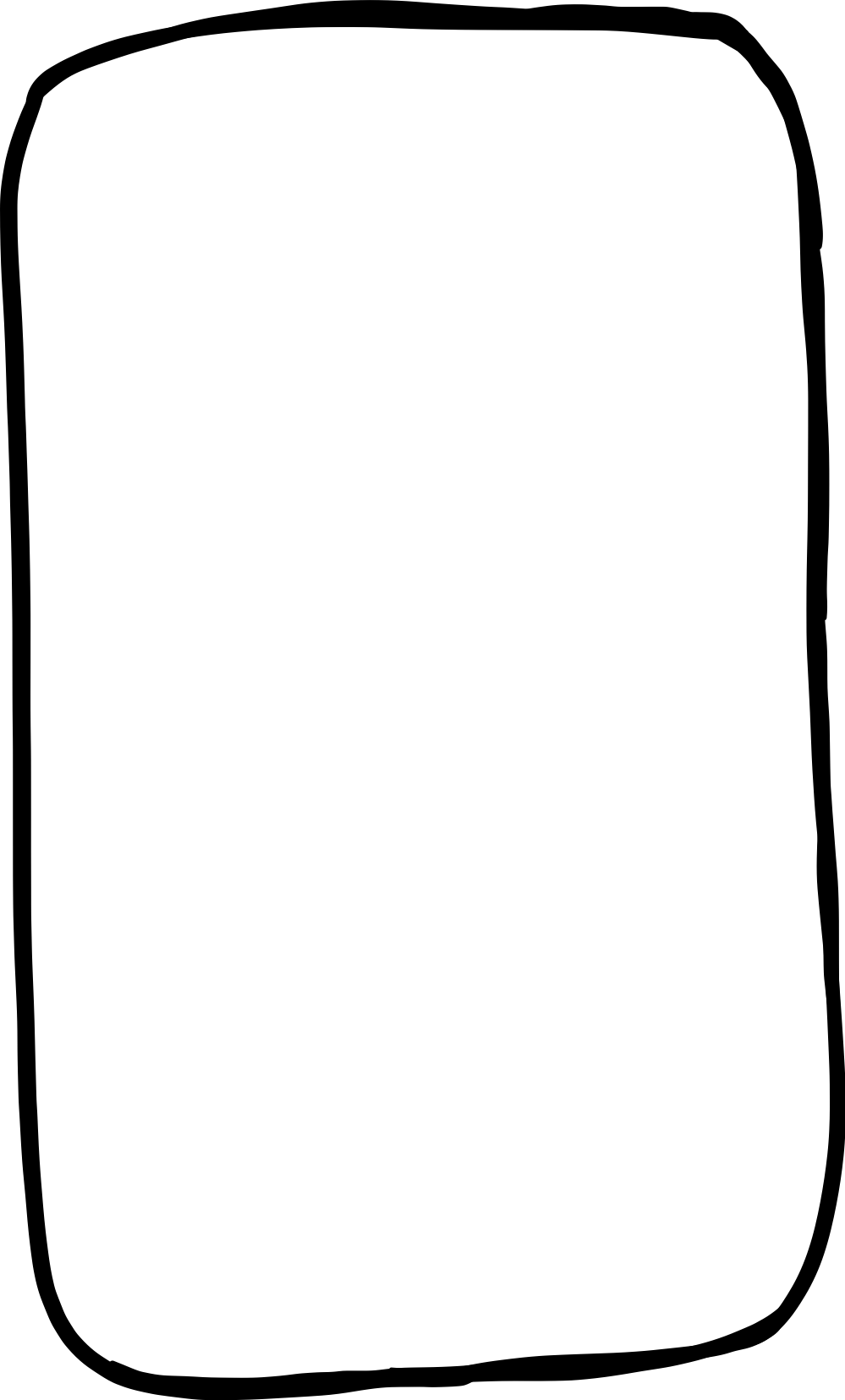 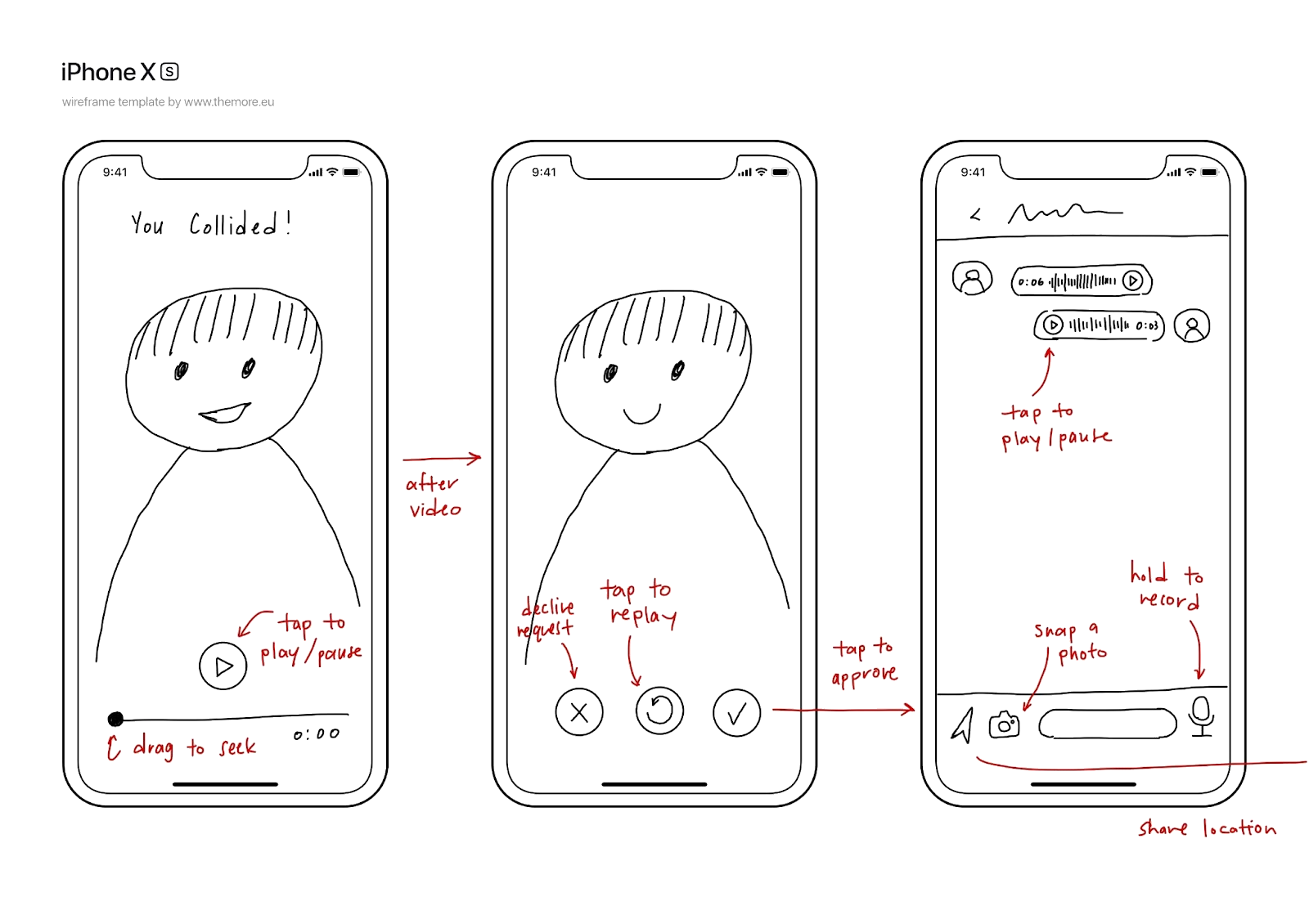 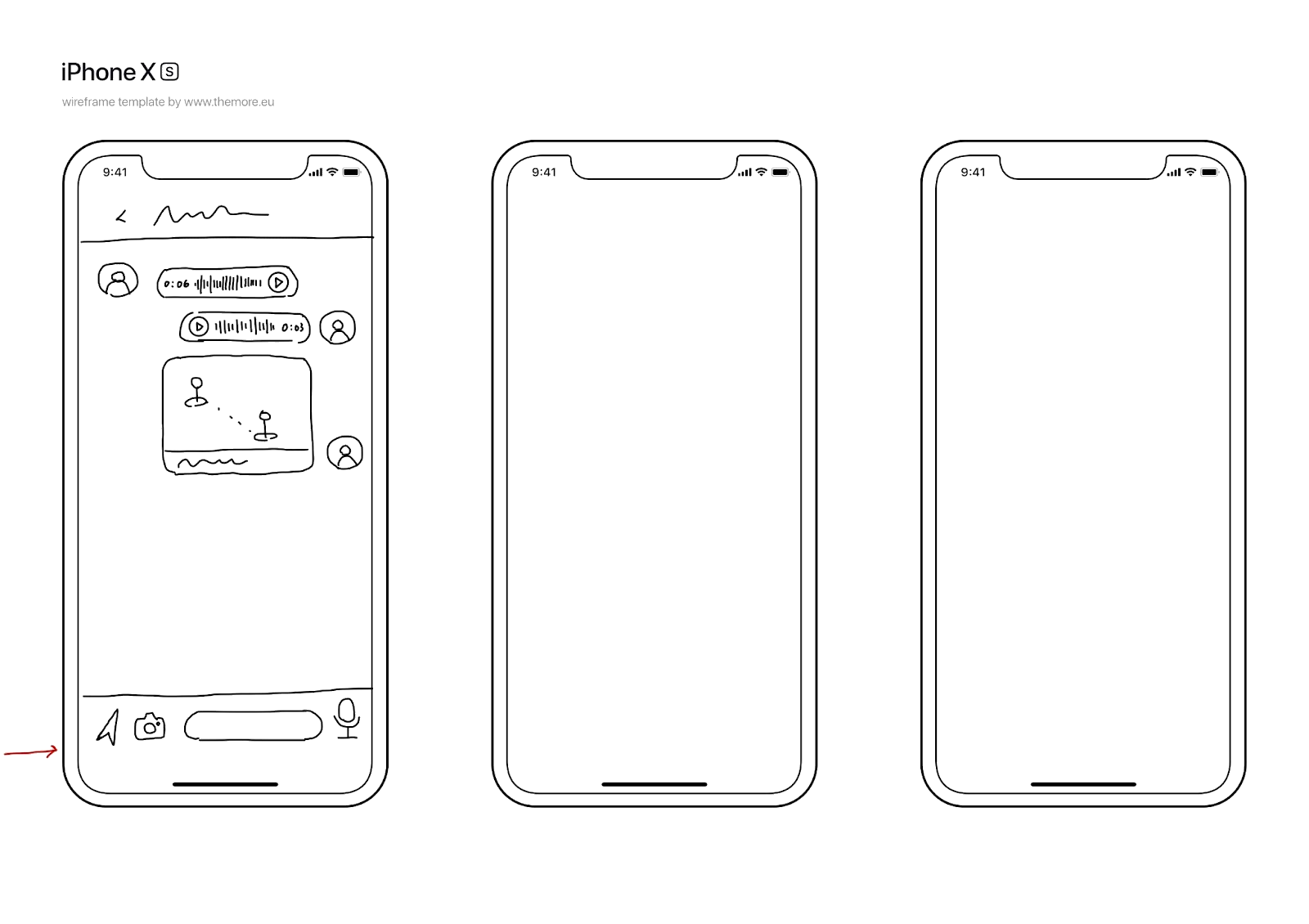 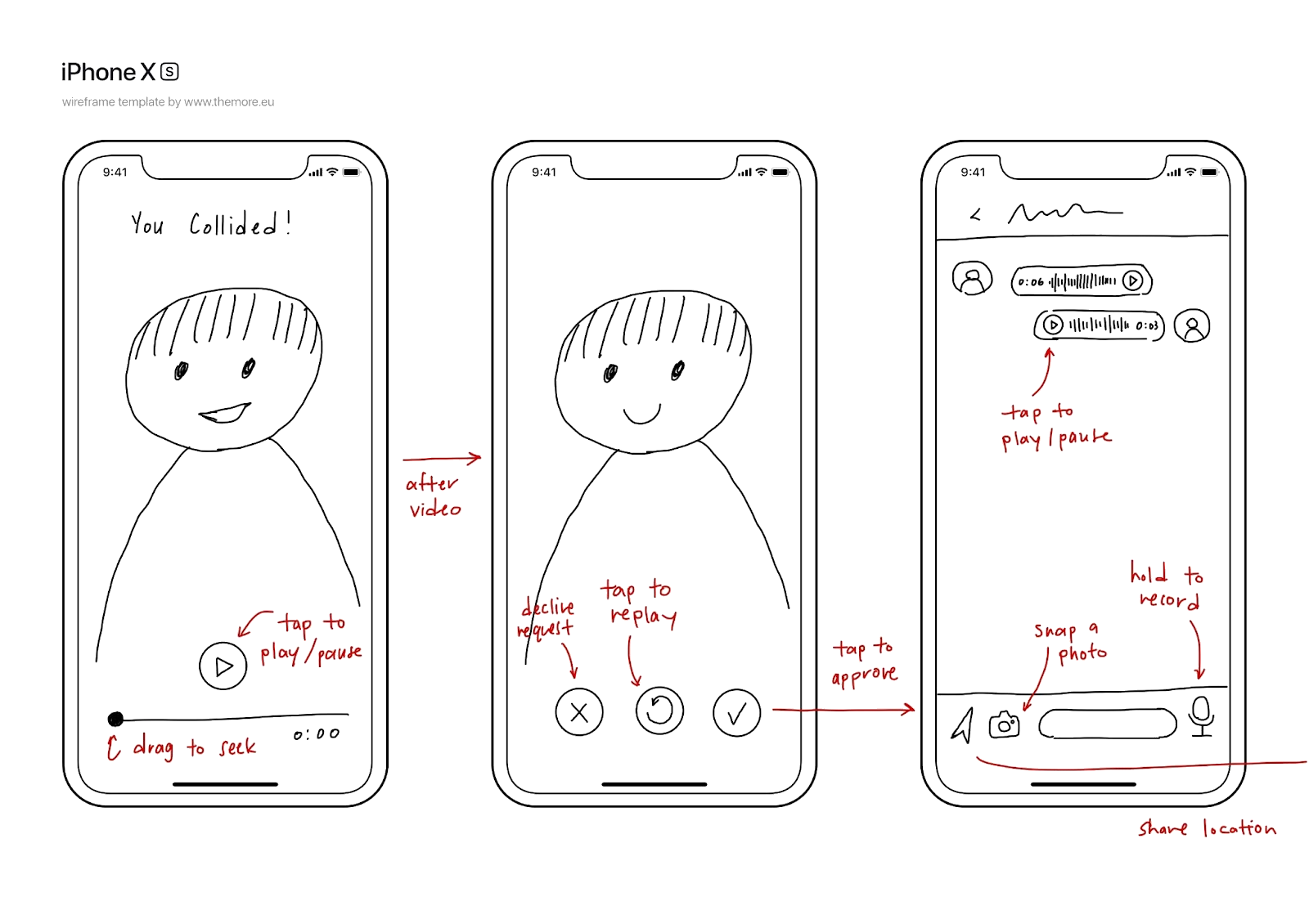 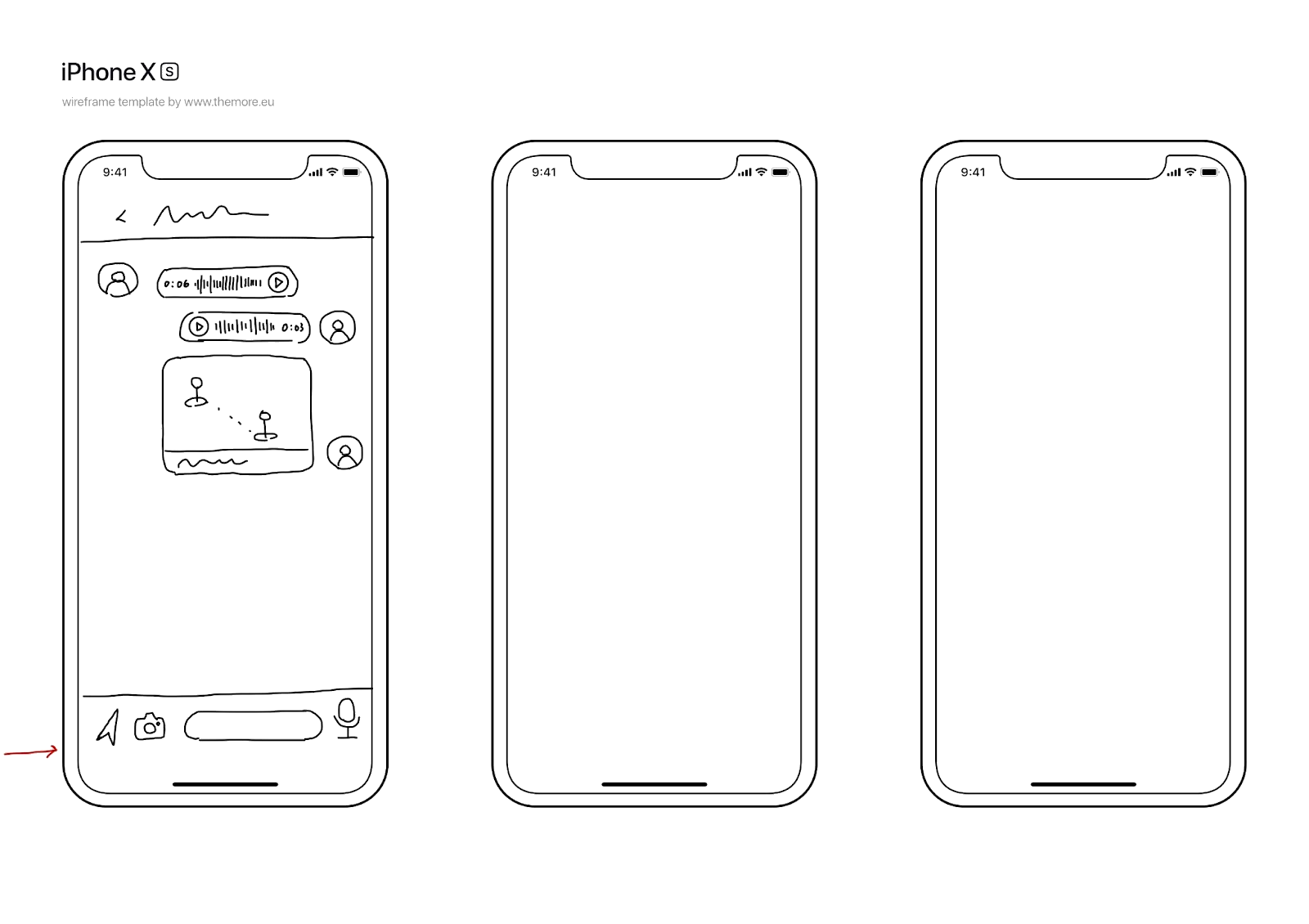 Final Prototype
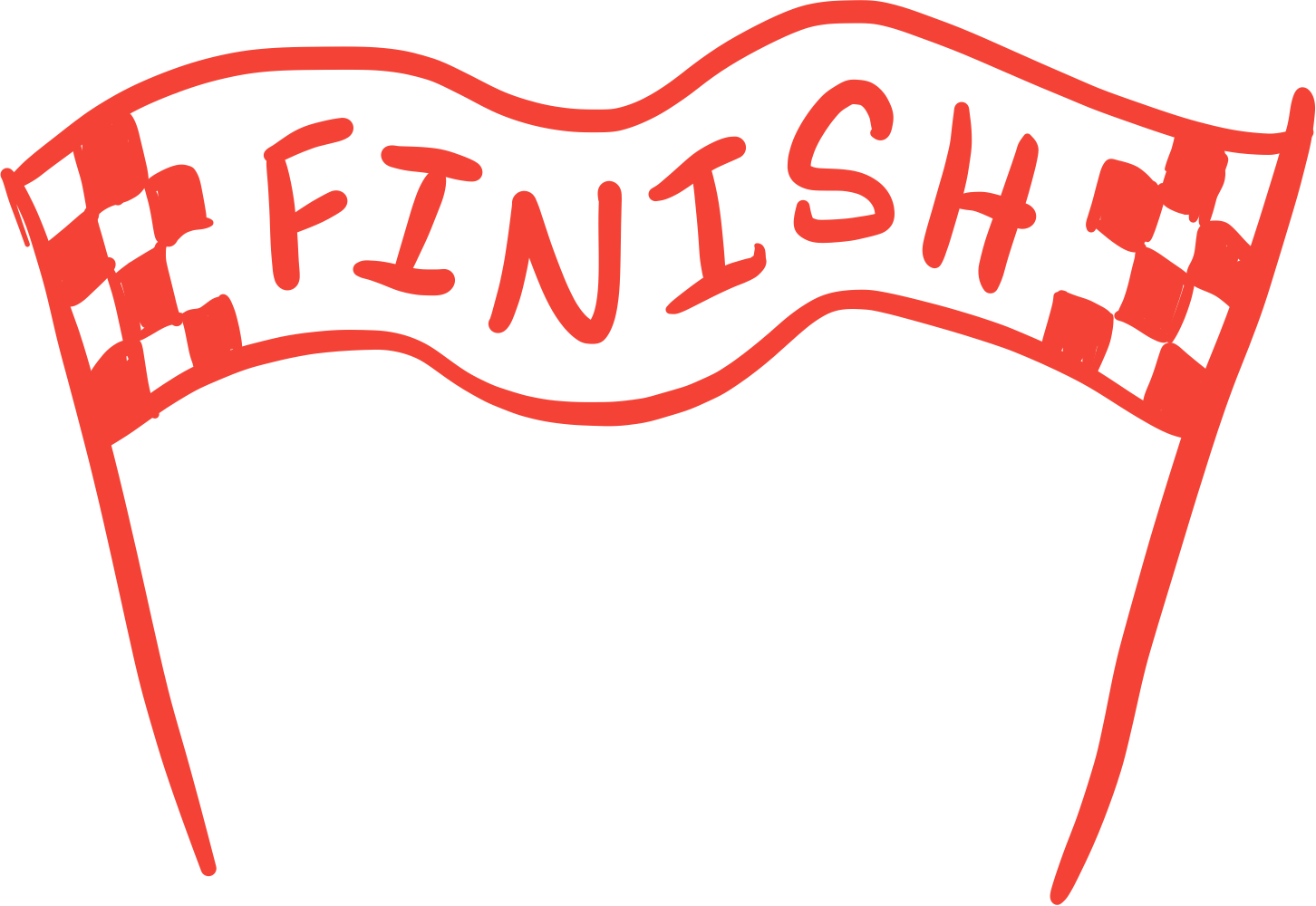 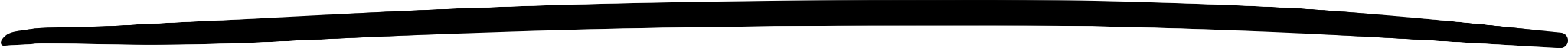 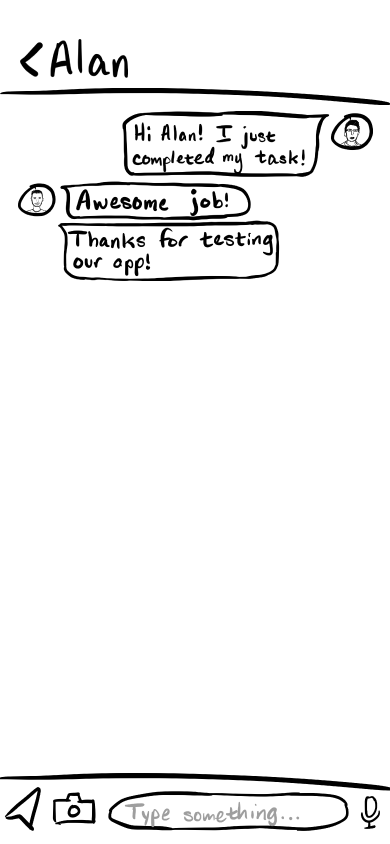 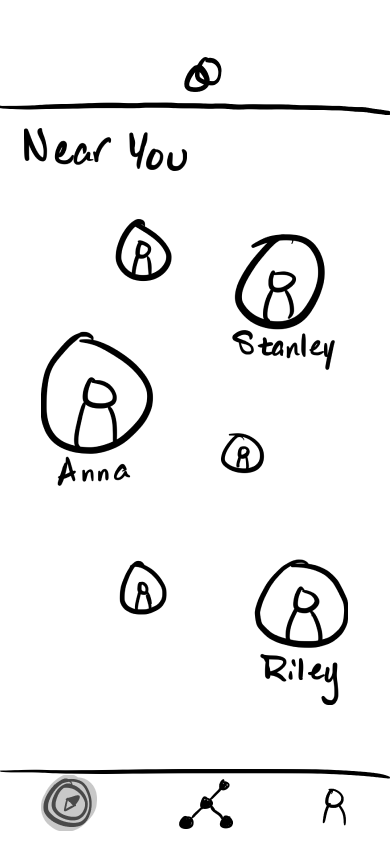 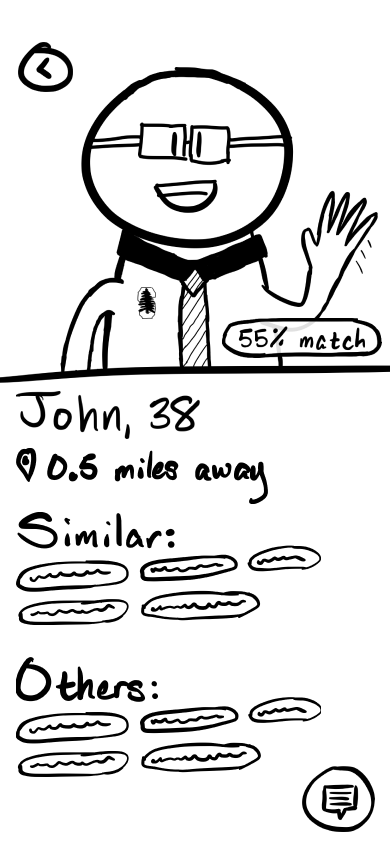 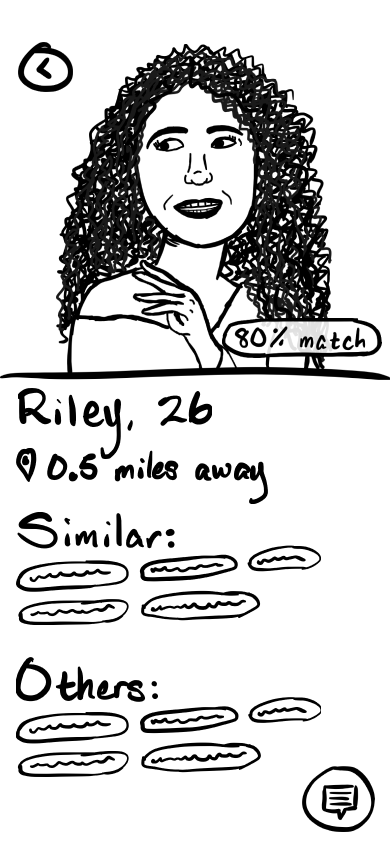 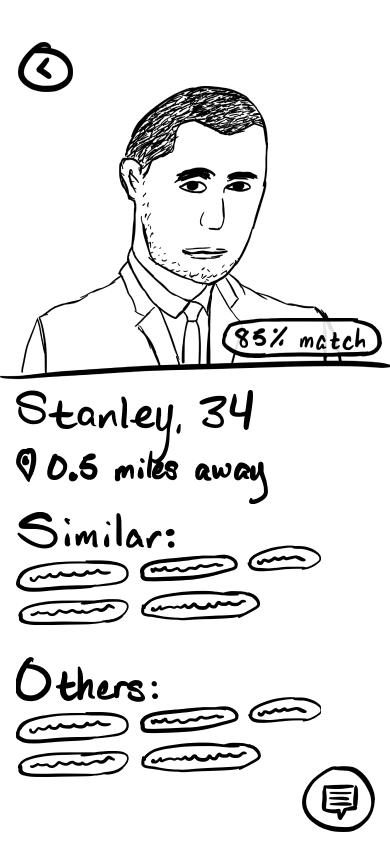 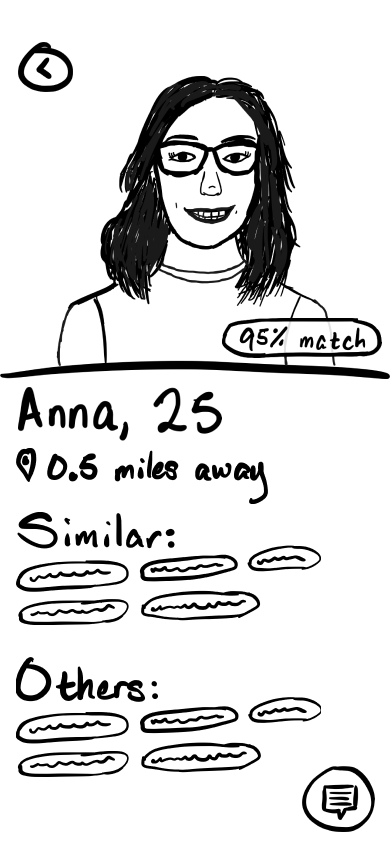 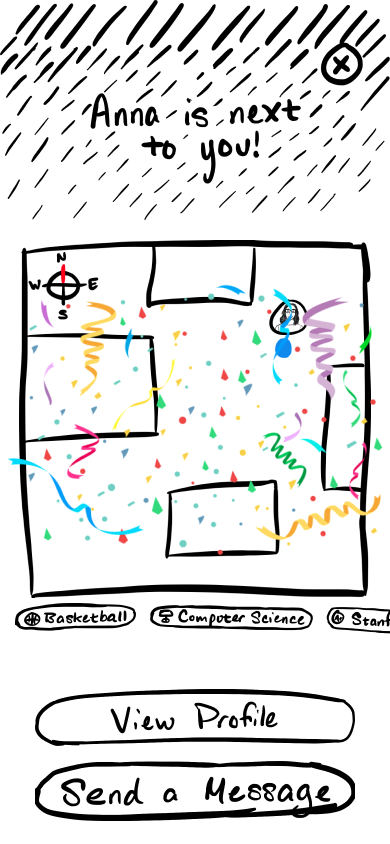 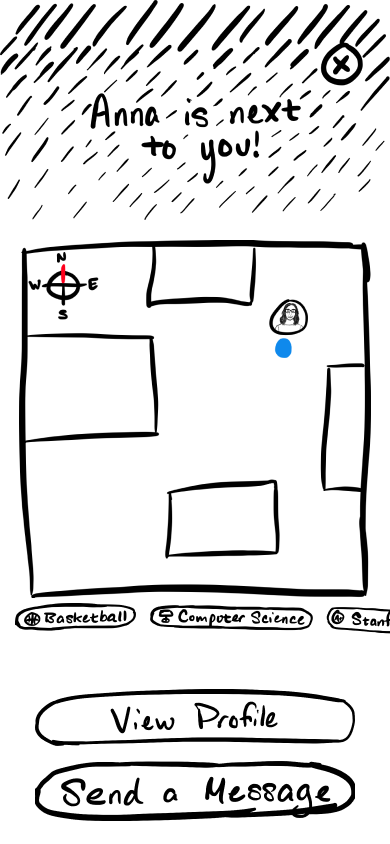 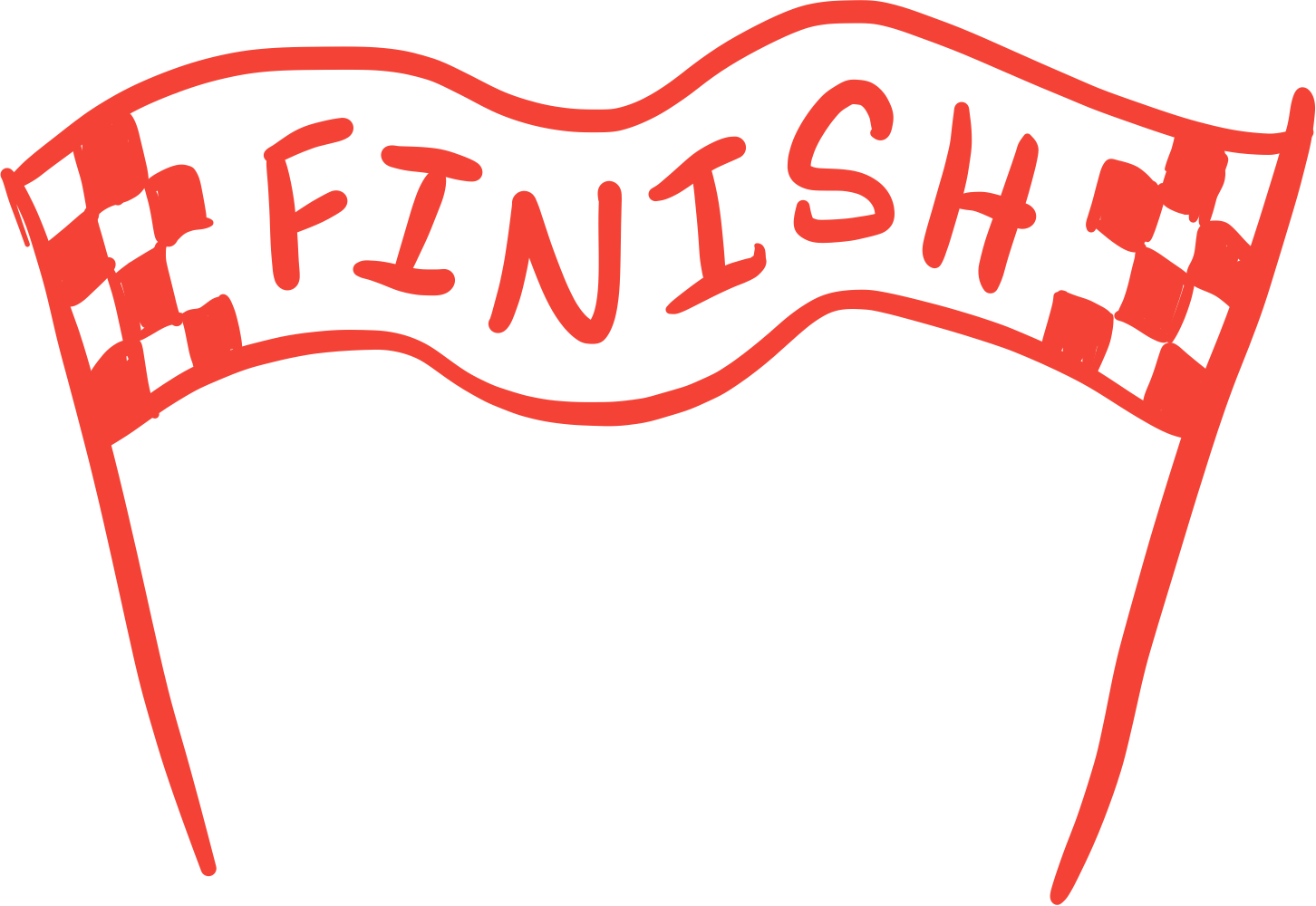 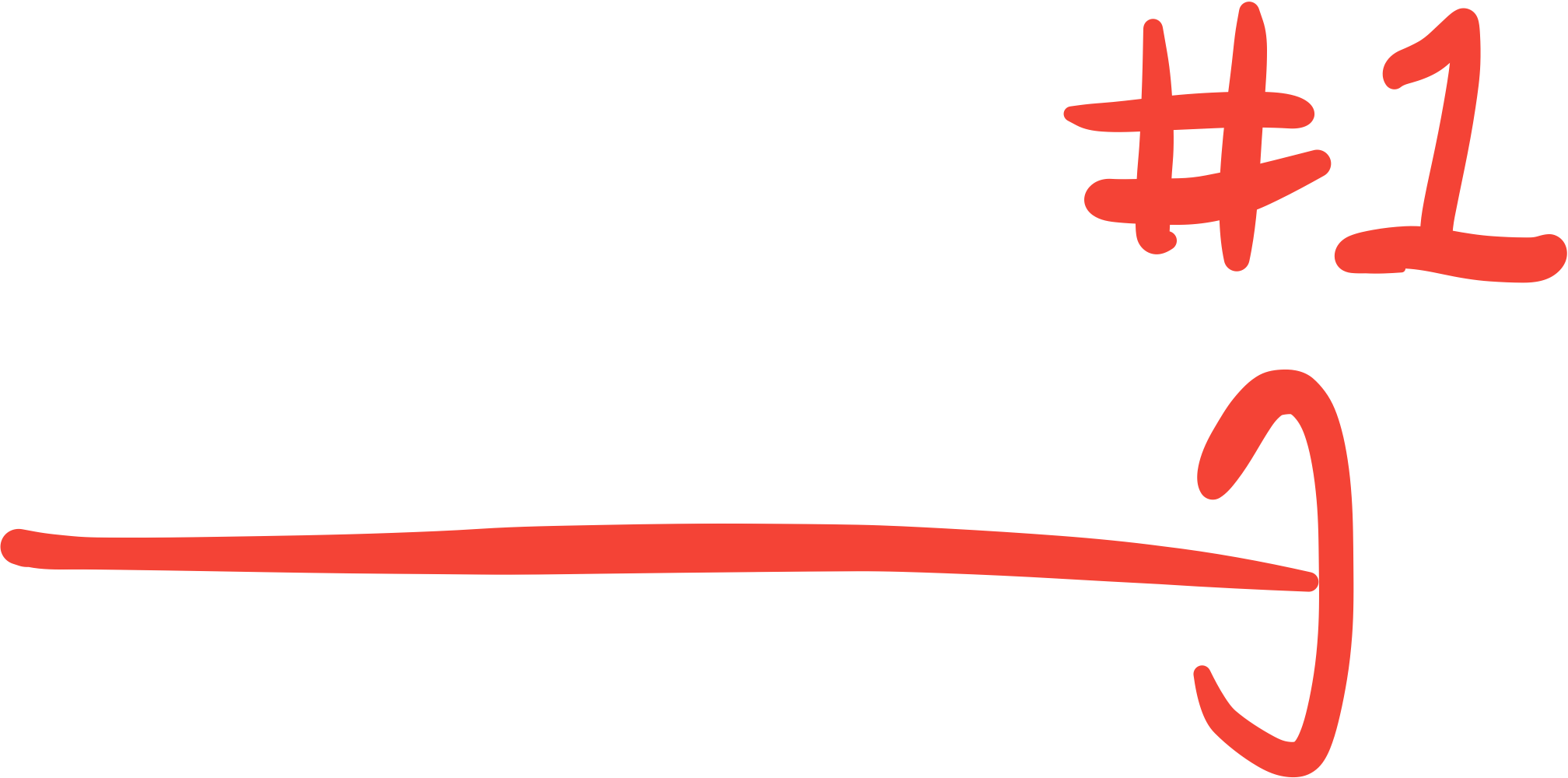 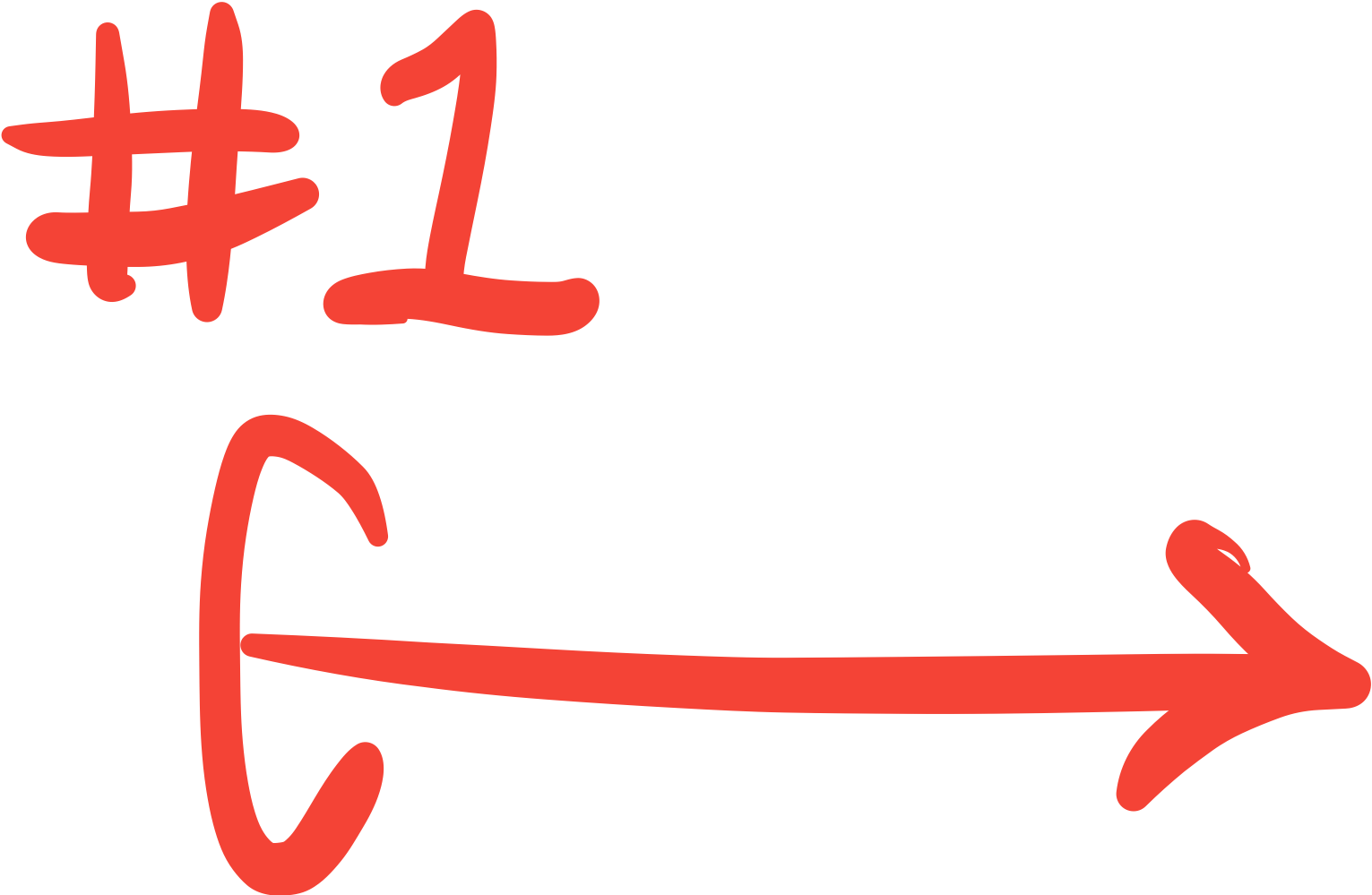 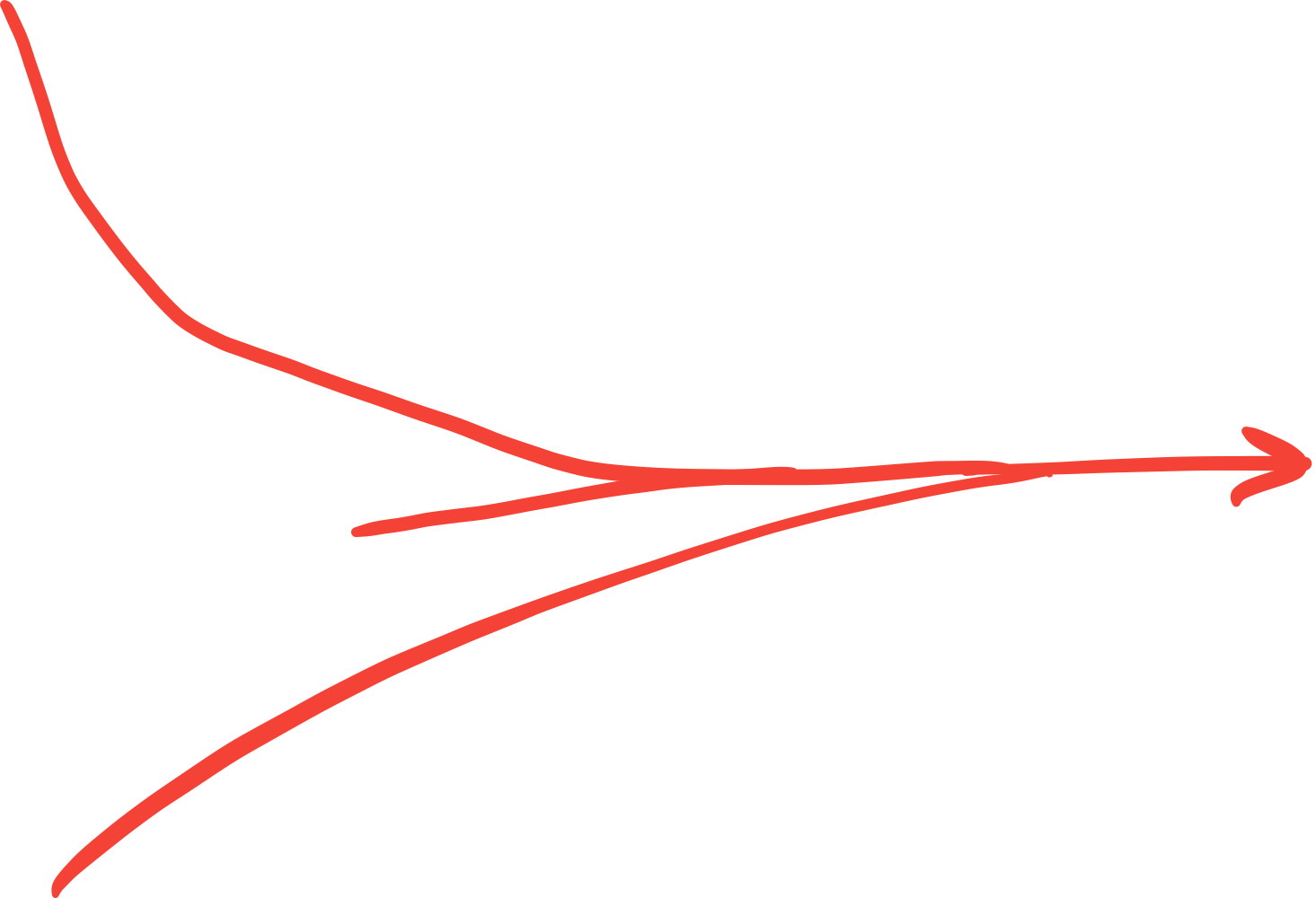 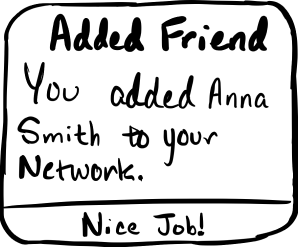 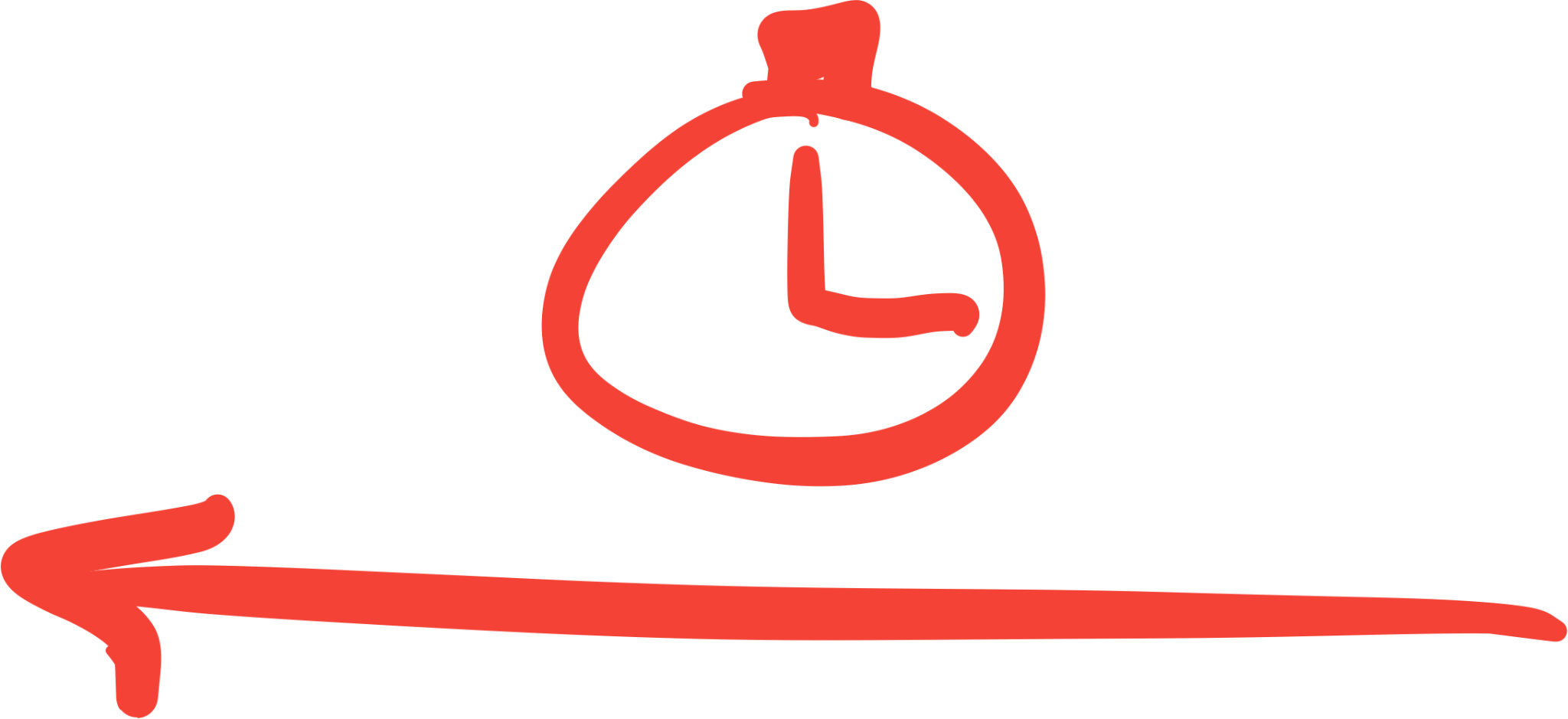 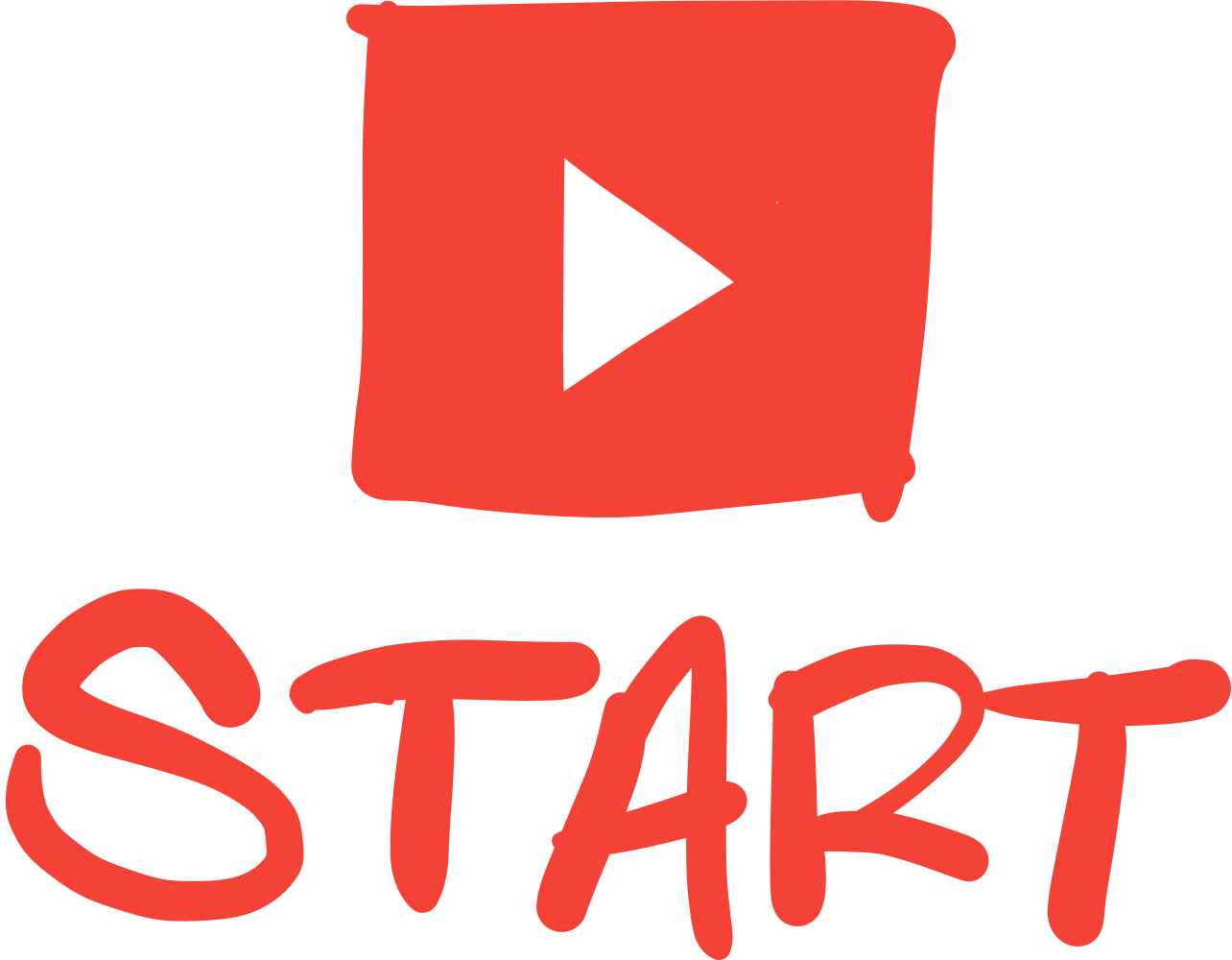 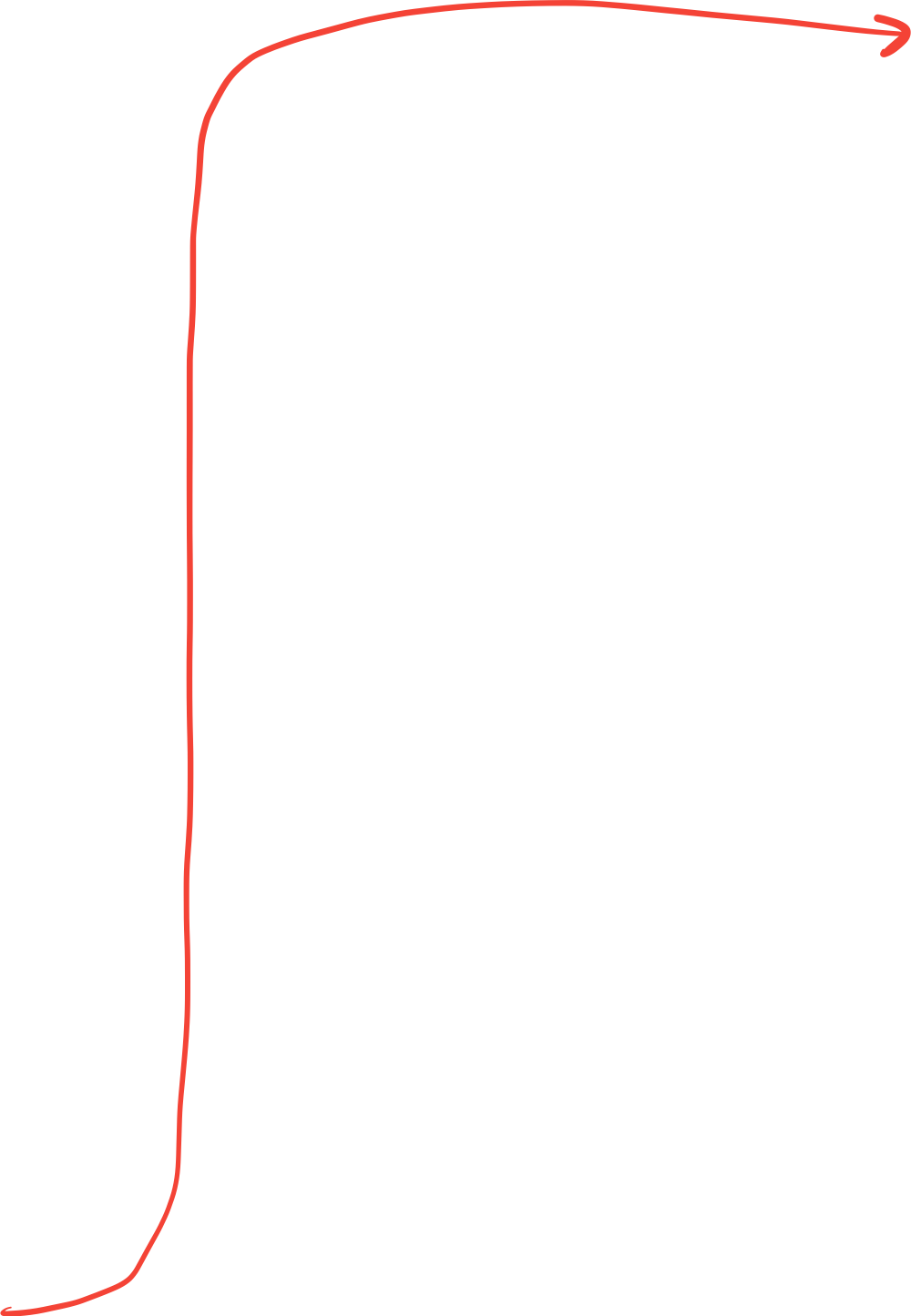 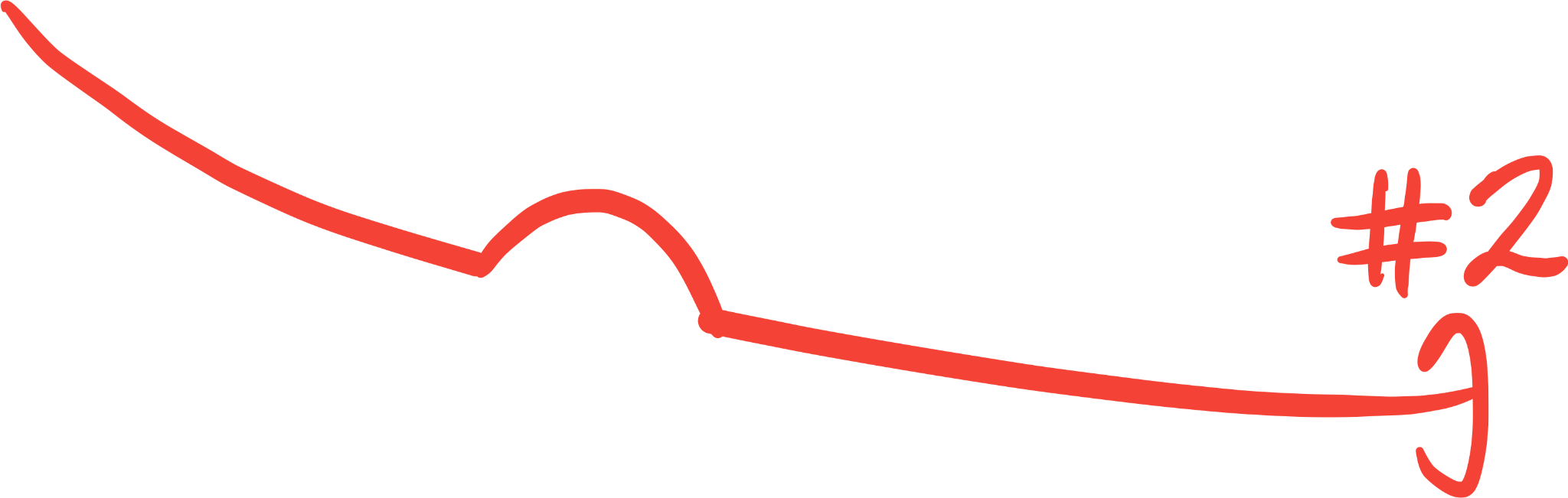 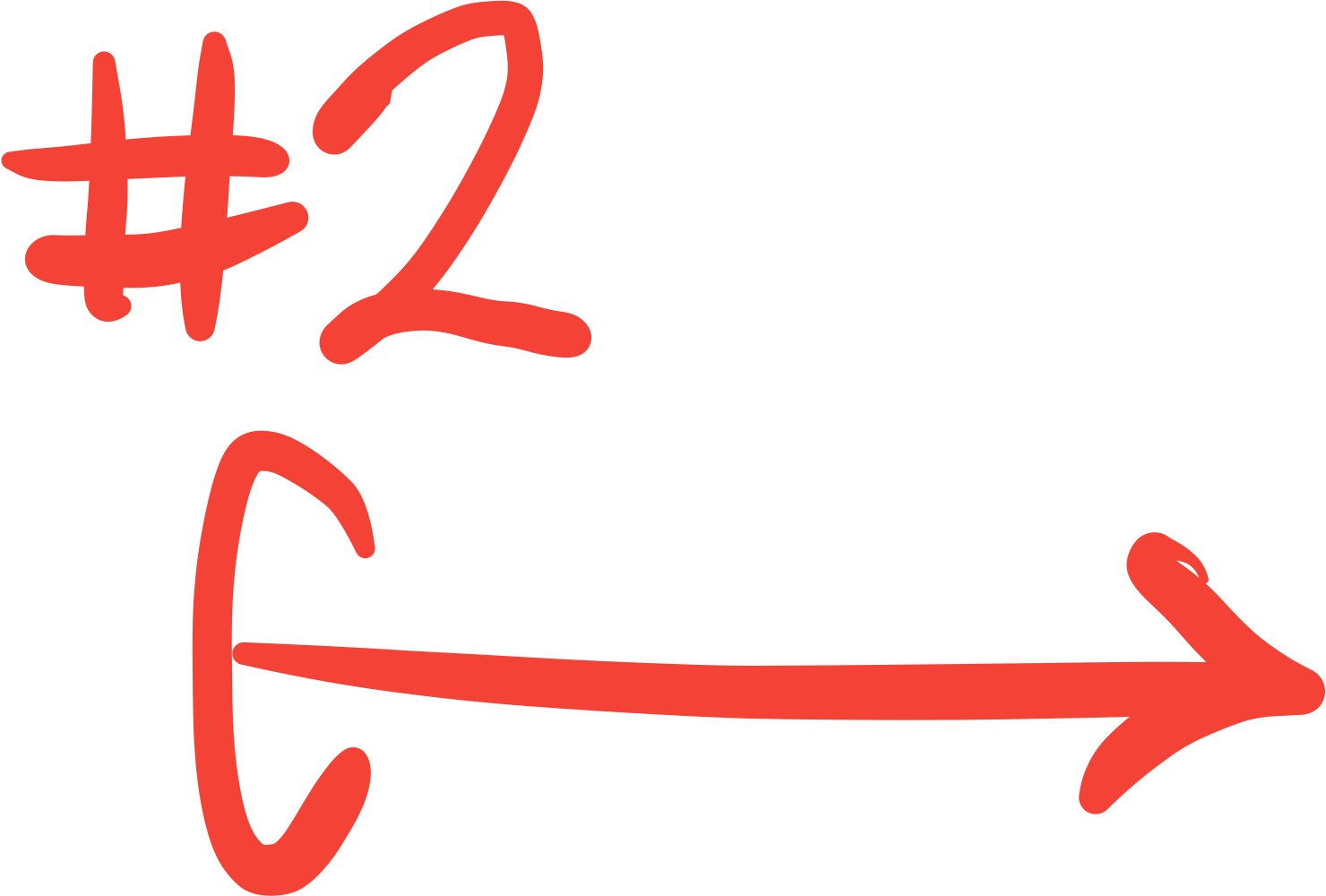 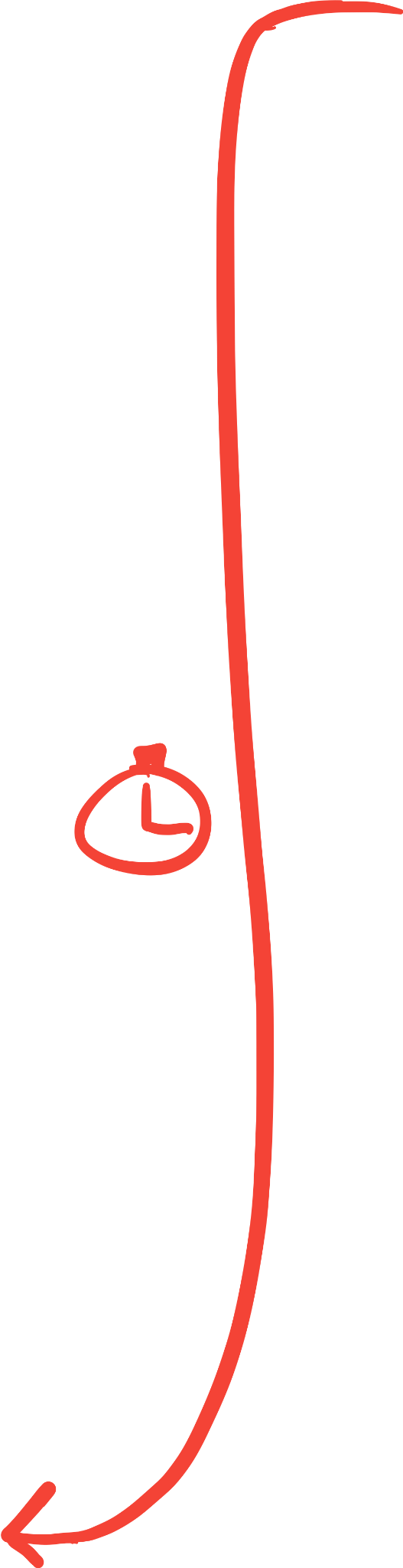 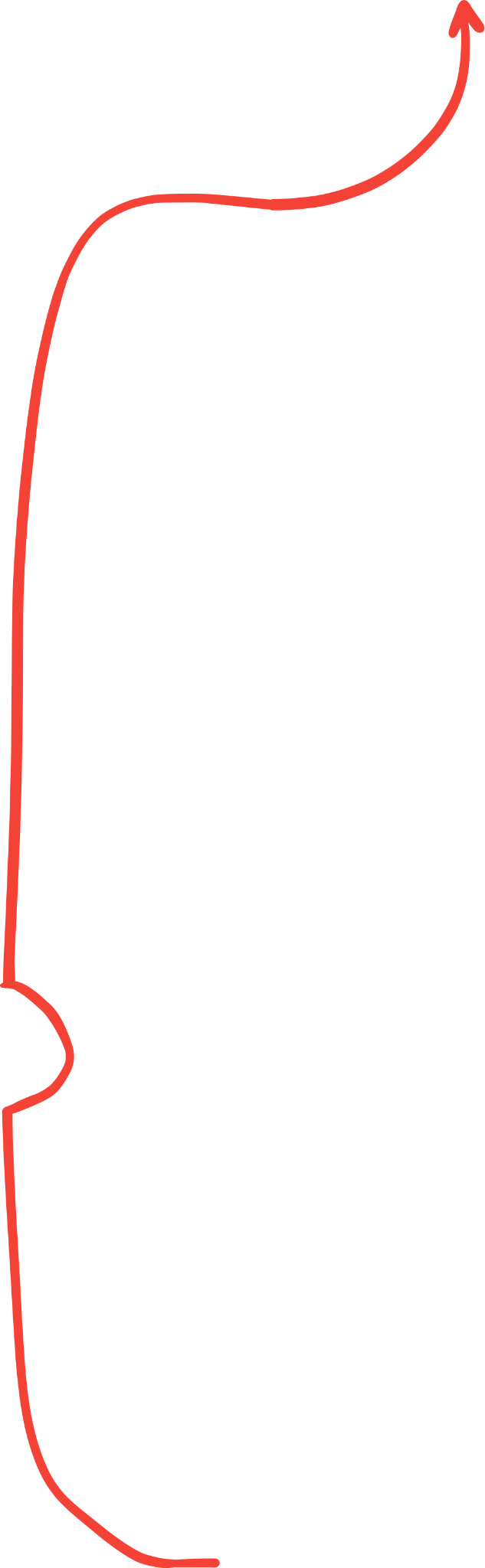 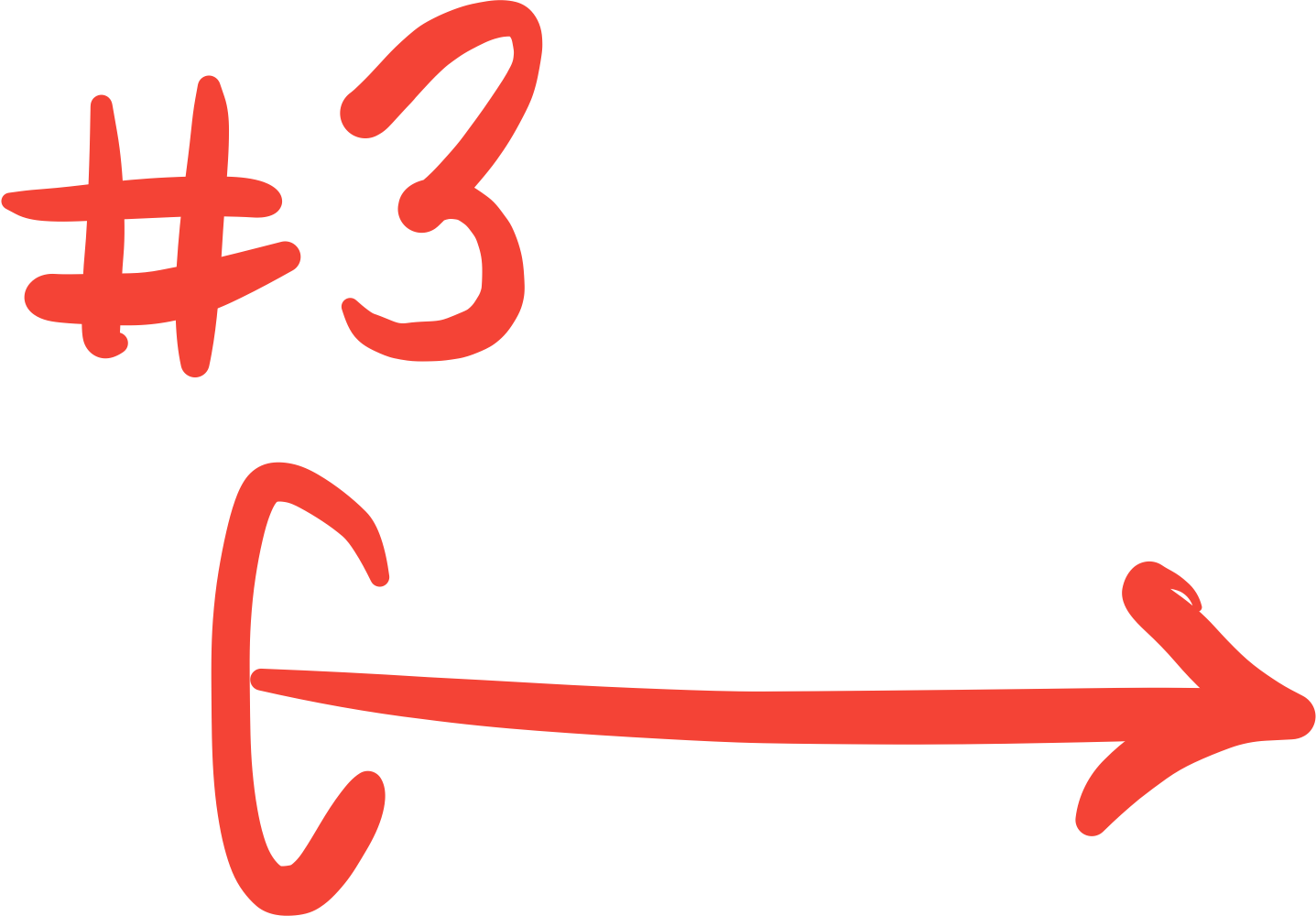 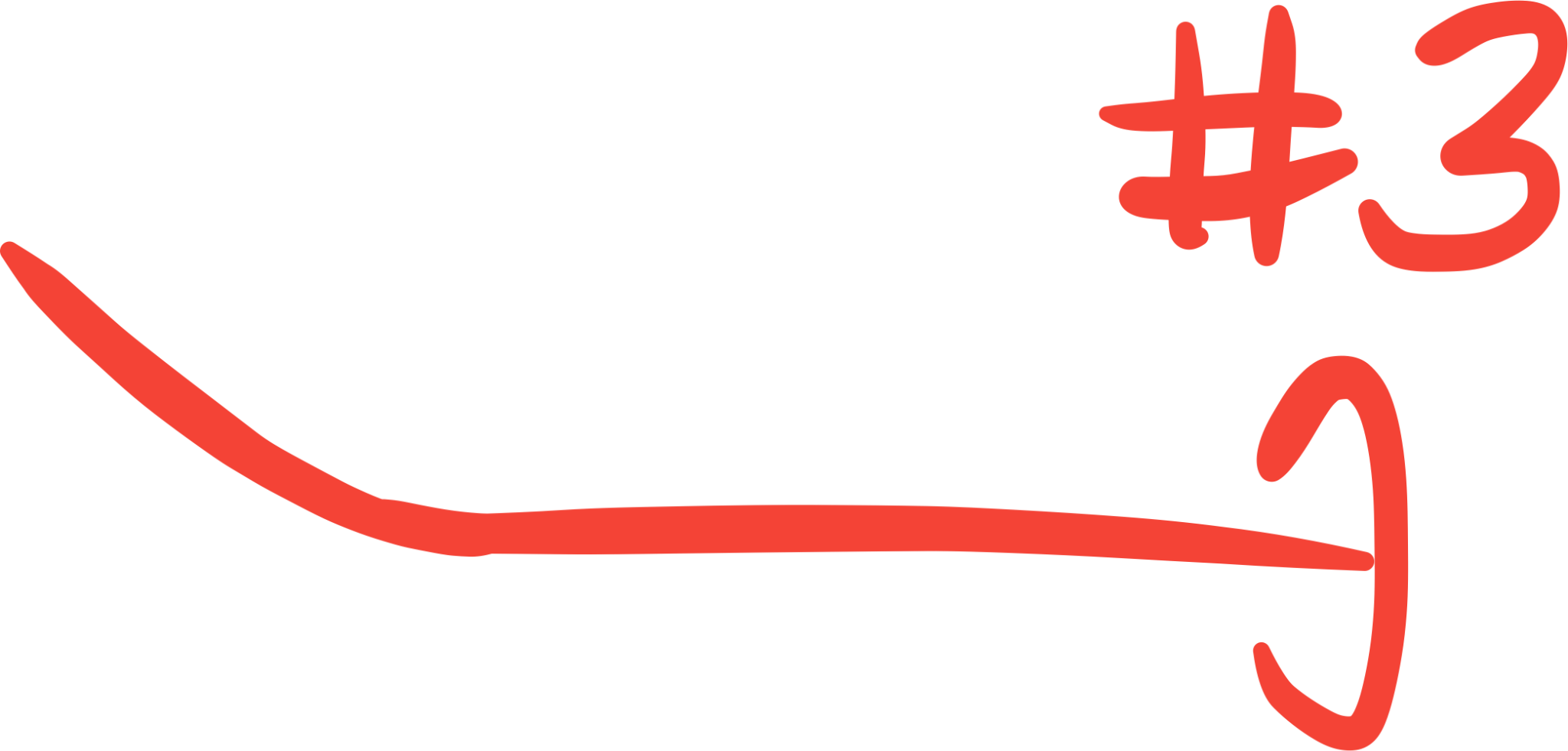 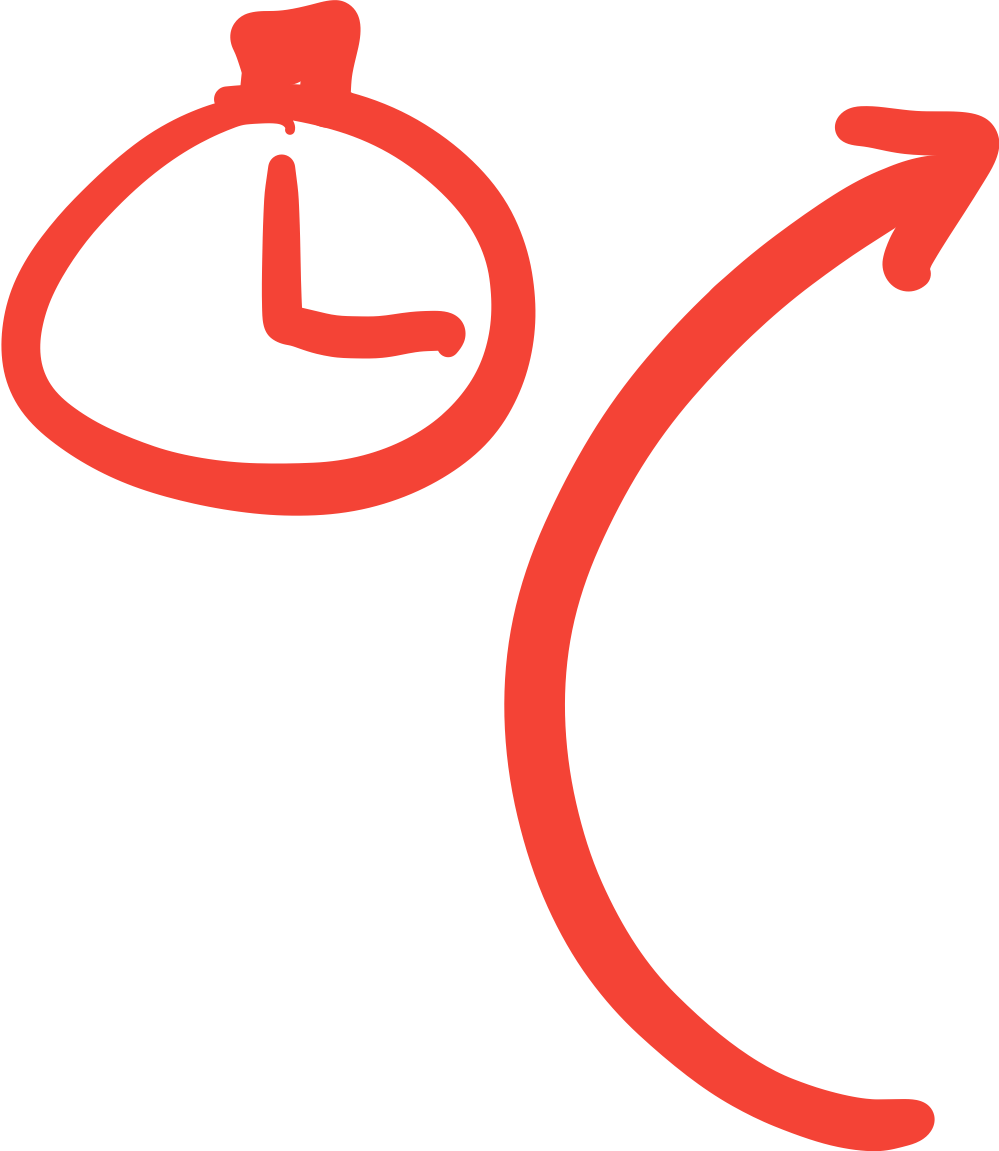 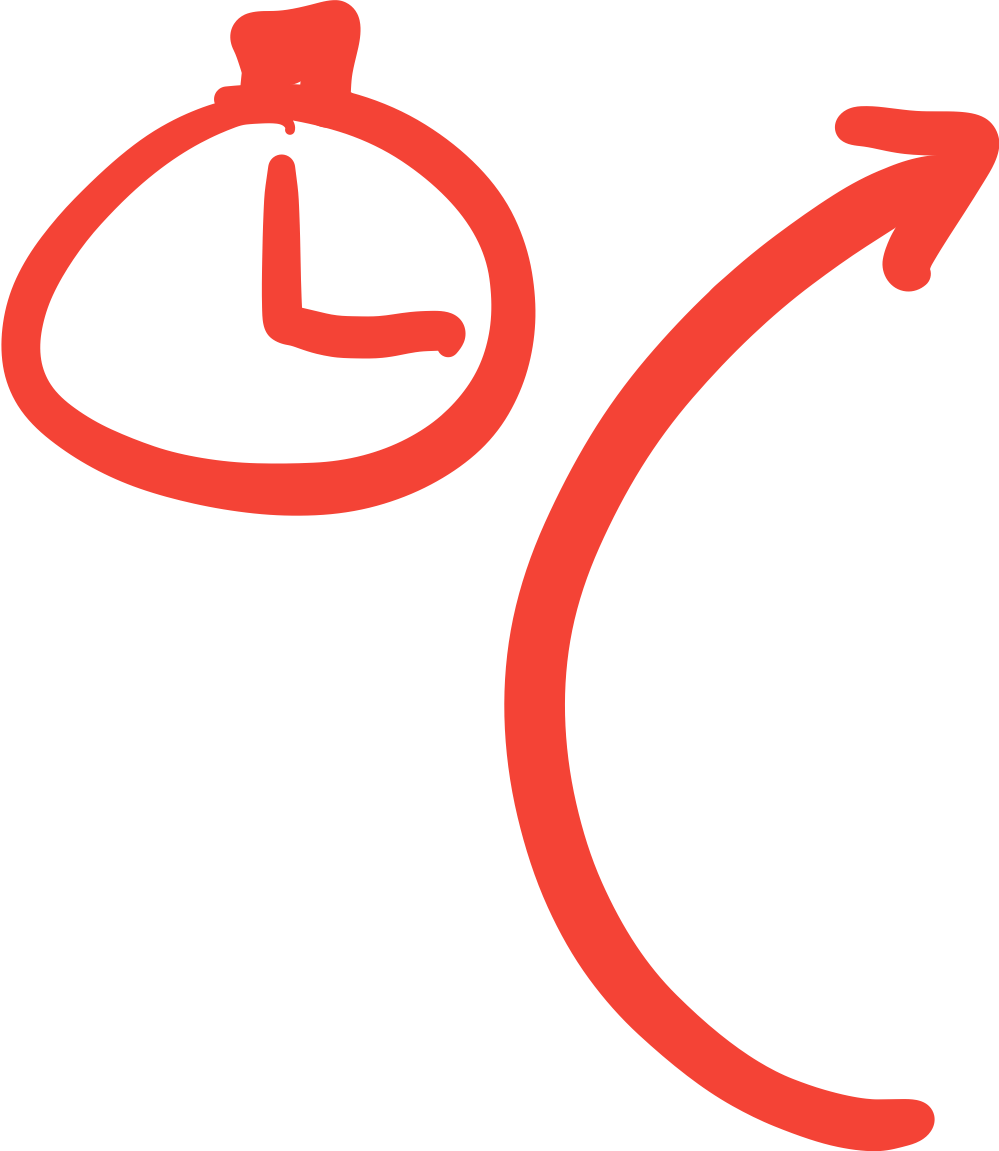 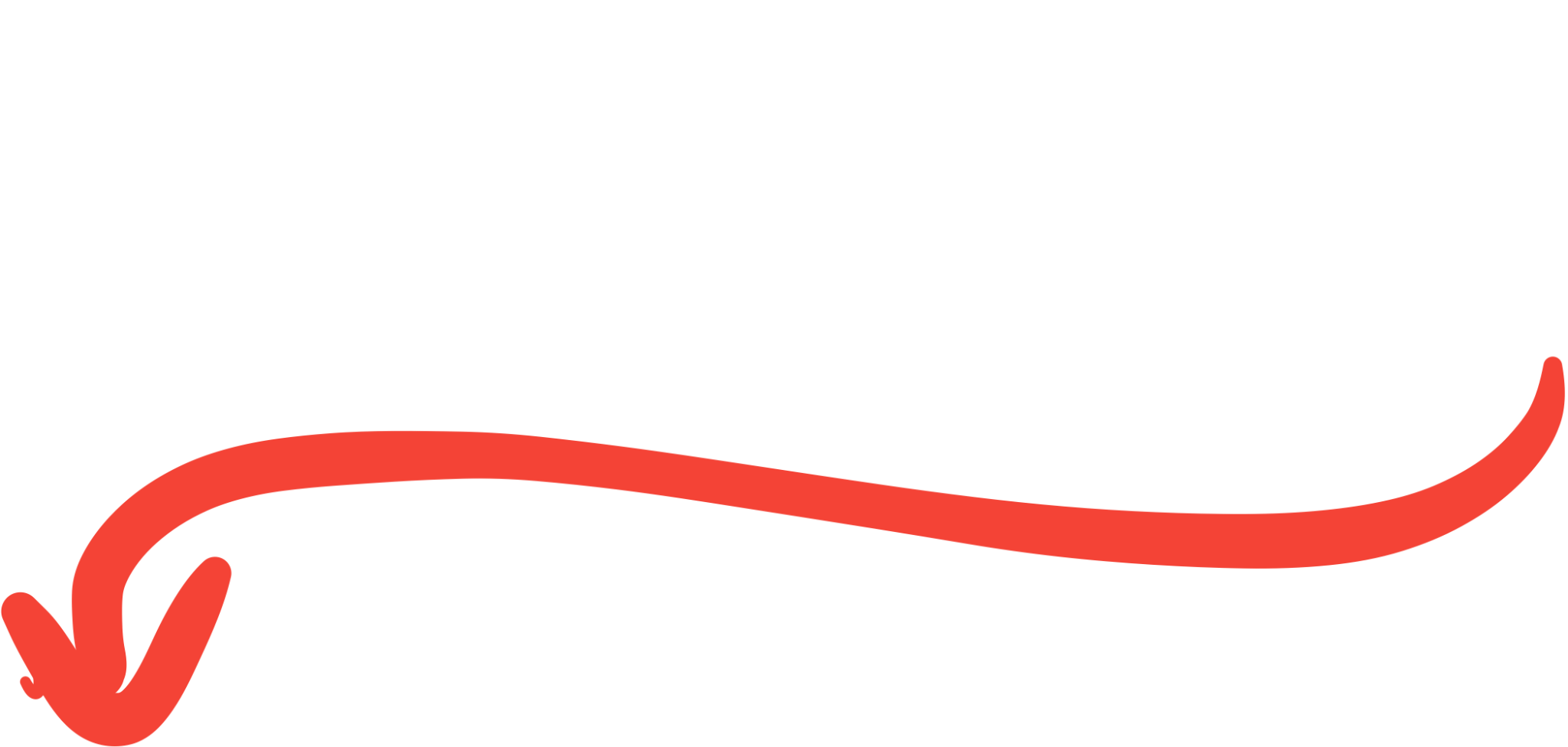 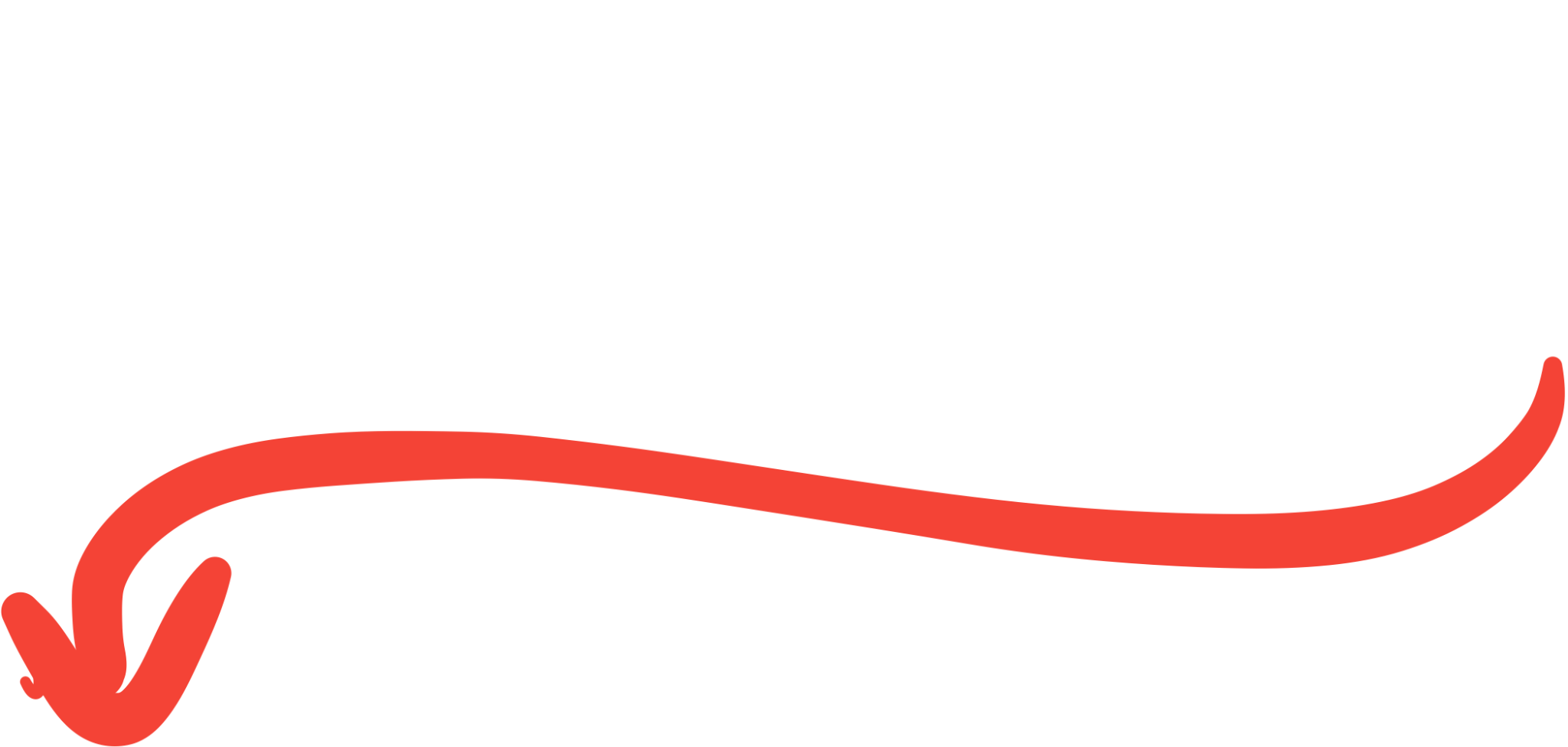 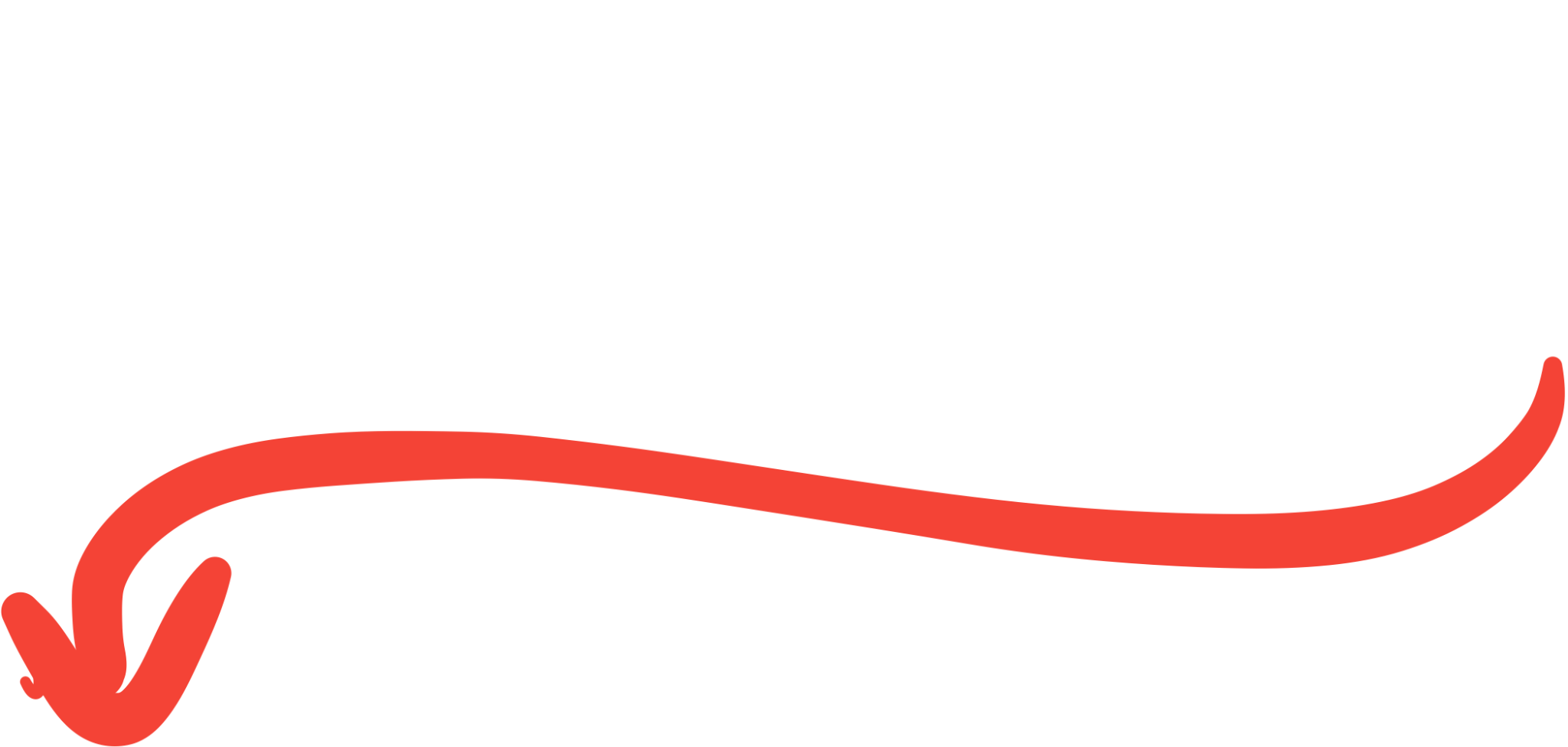 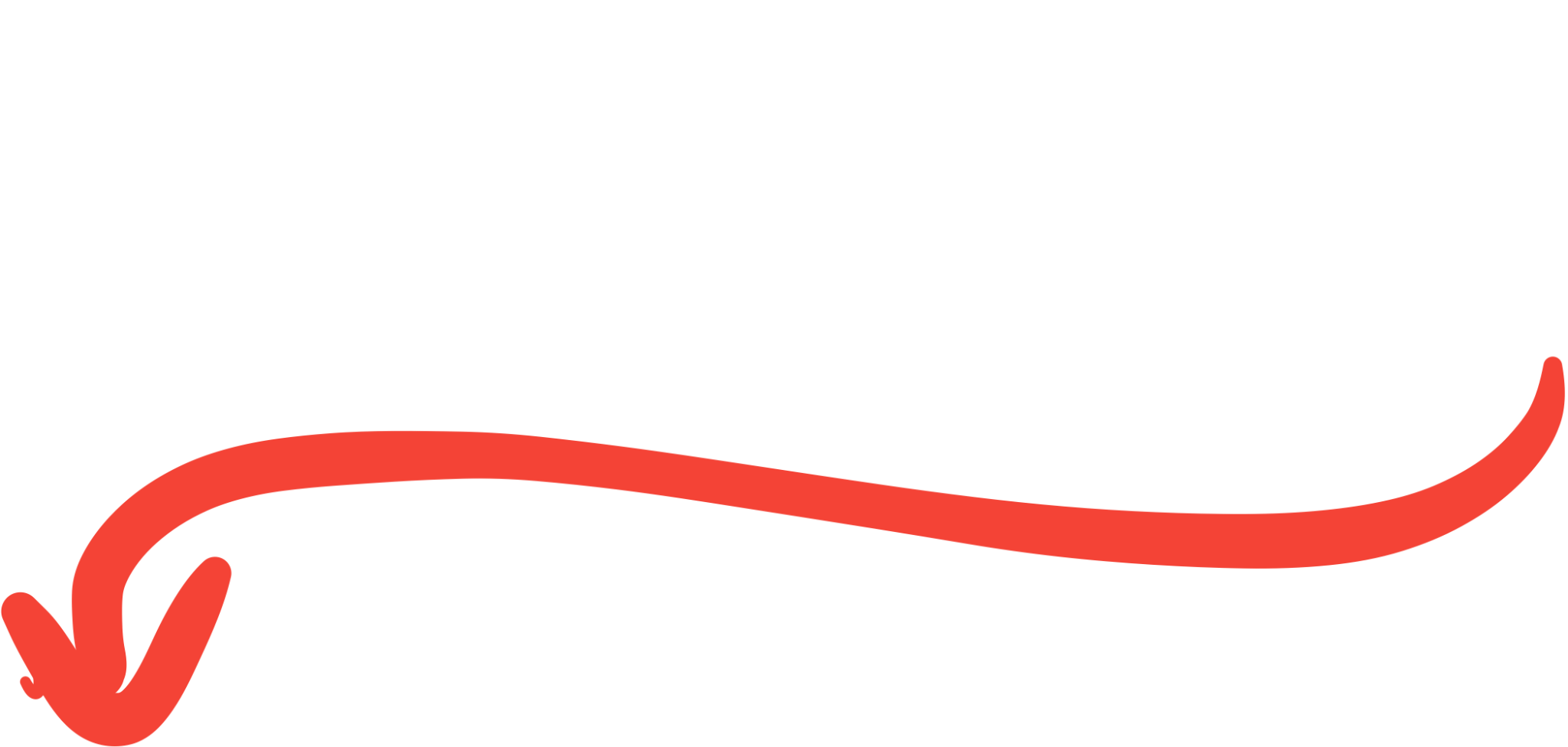 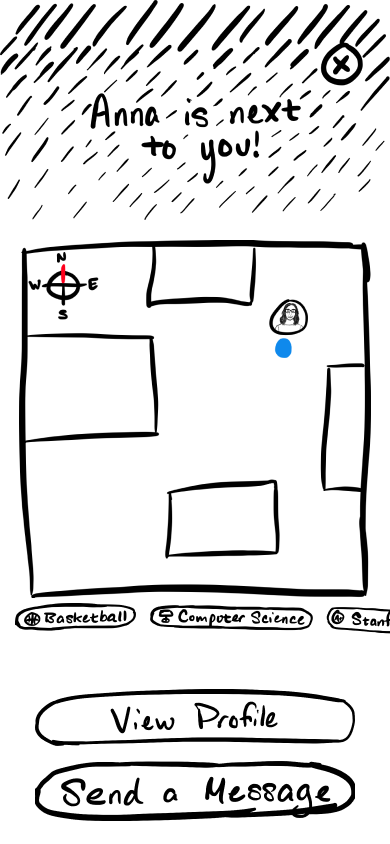 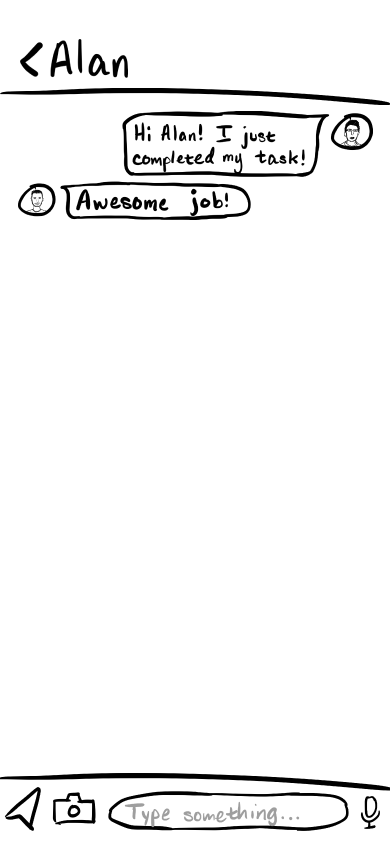 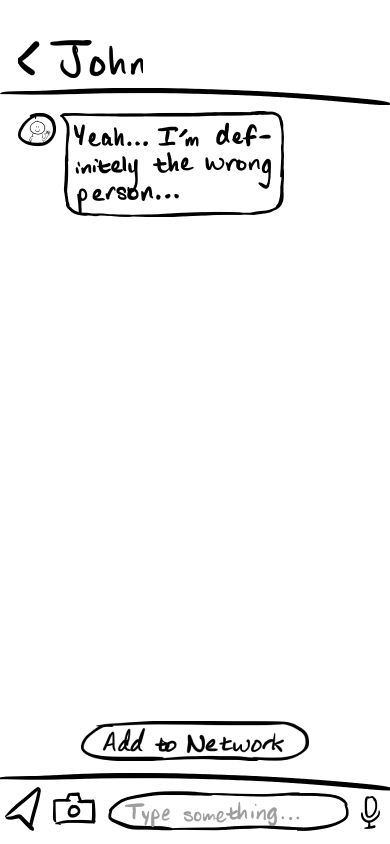 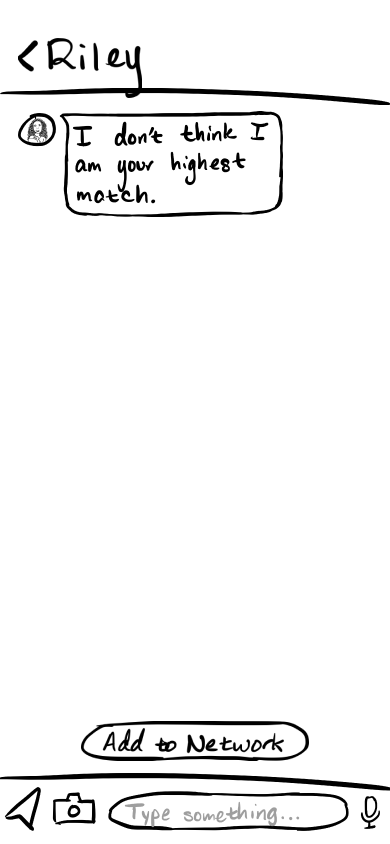 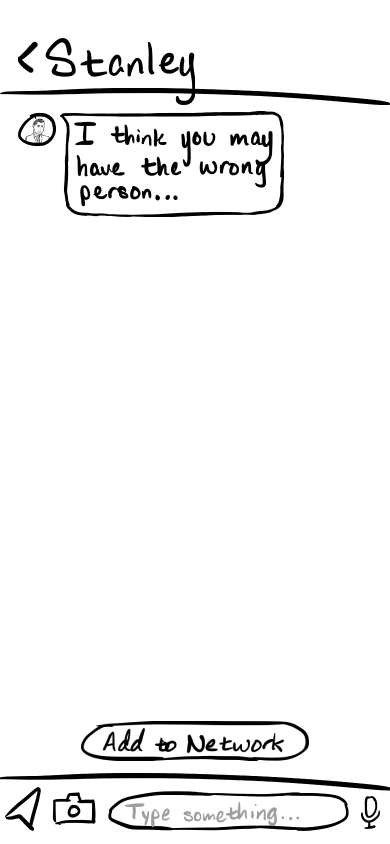 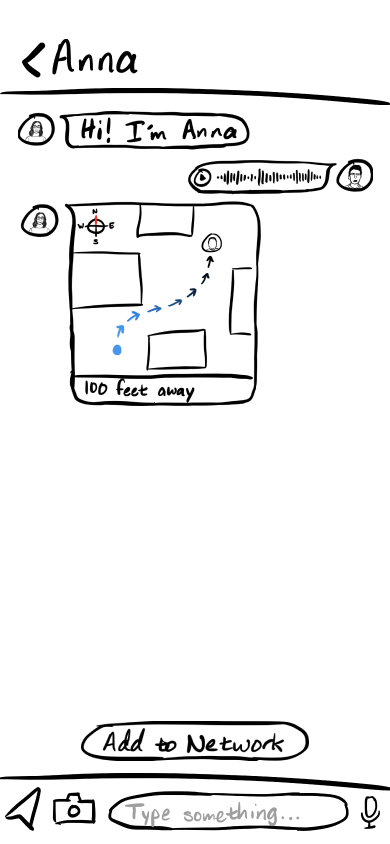 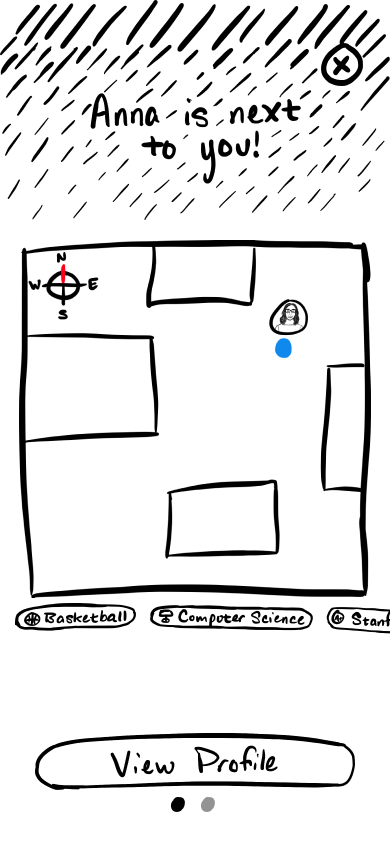 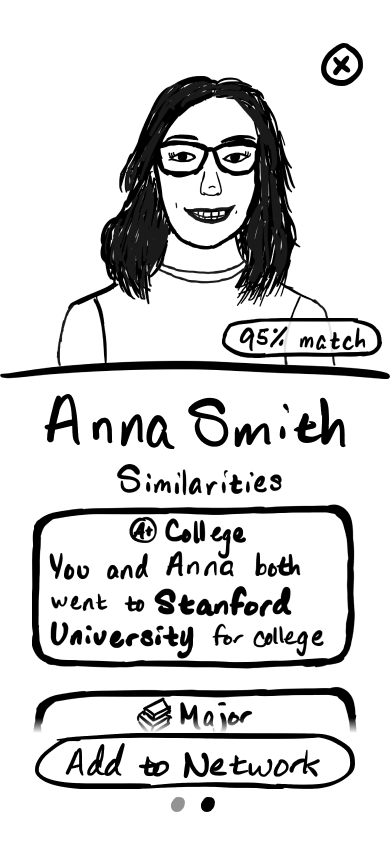 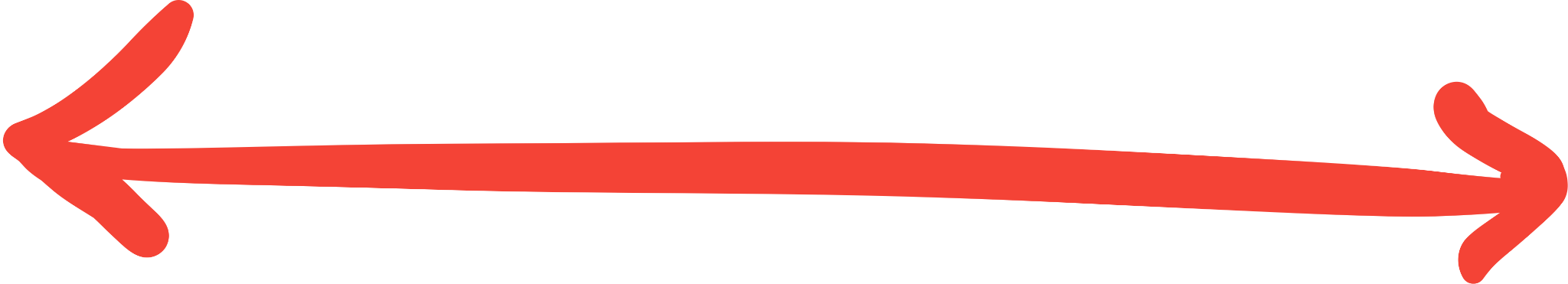 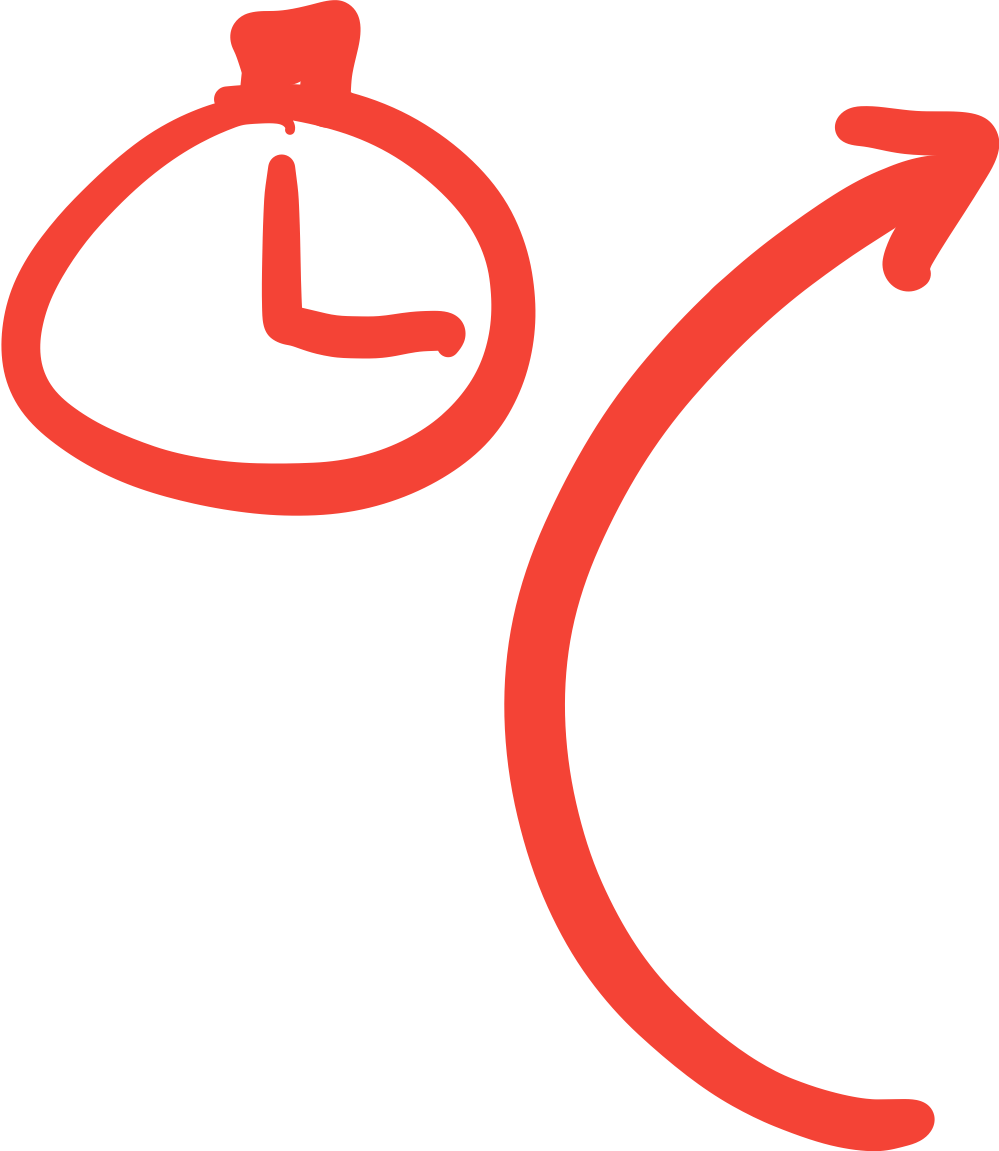 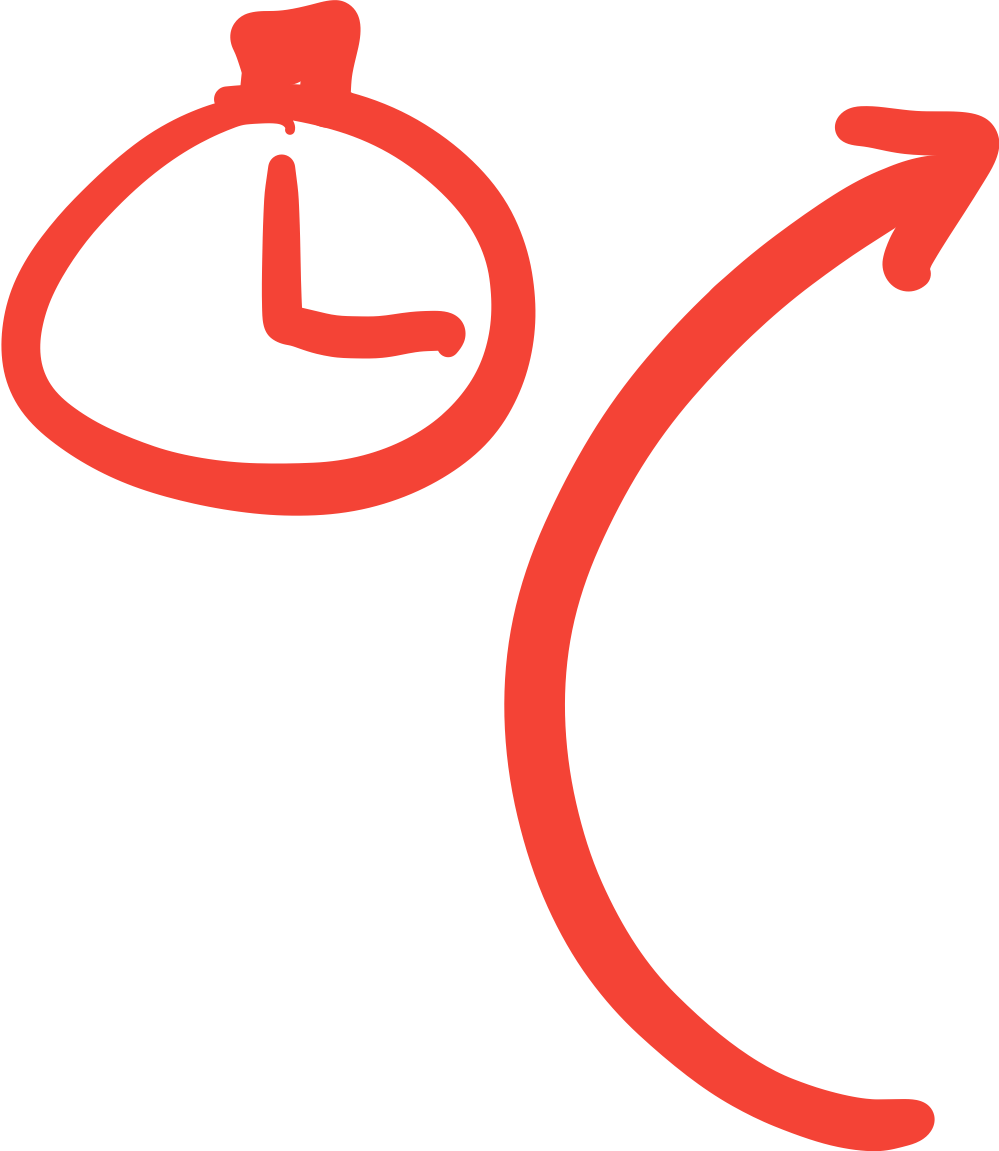 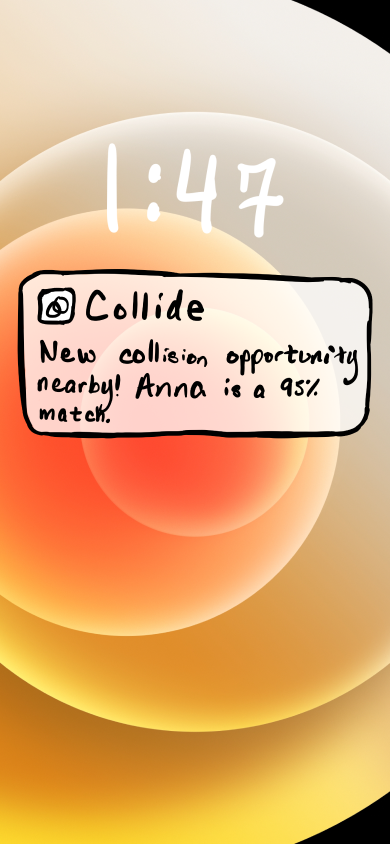 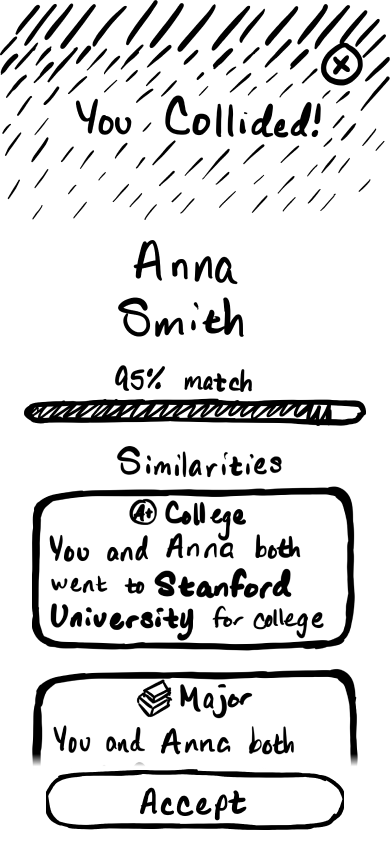 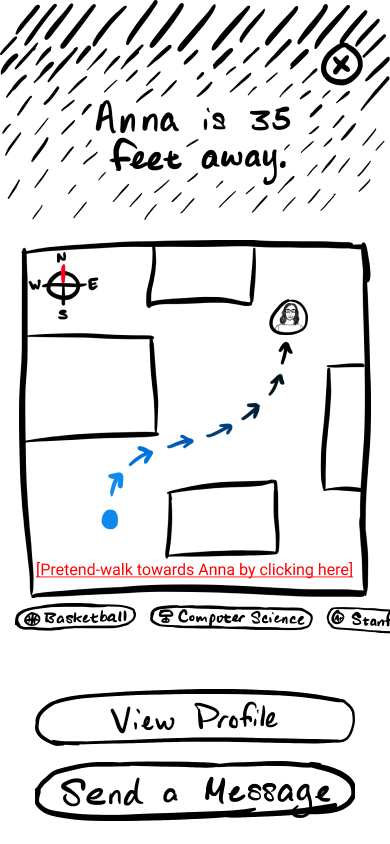 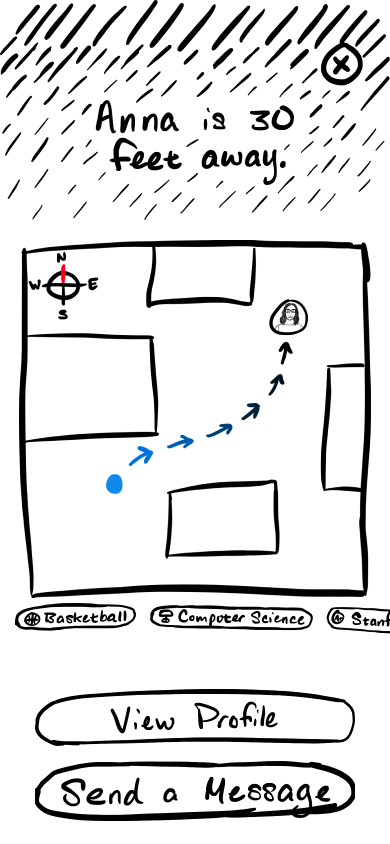 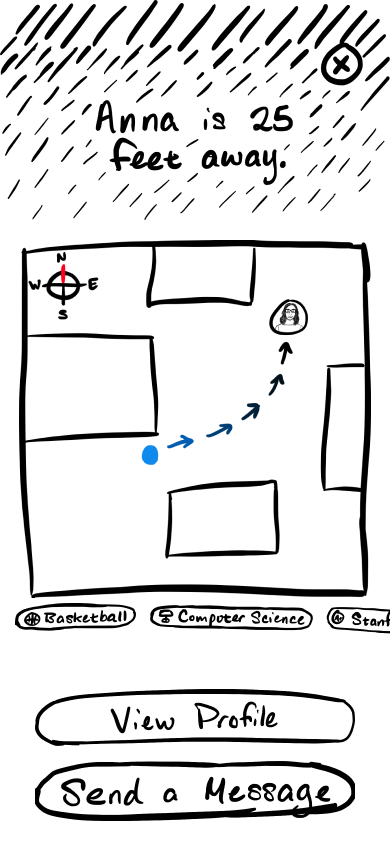 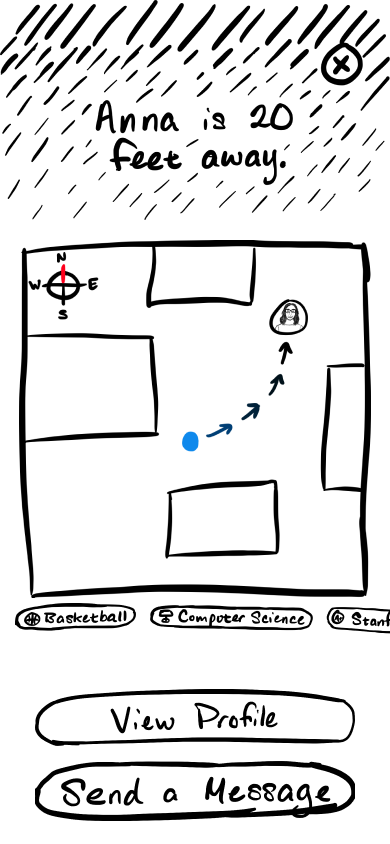 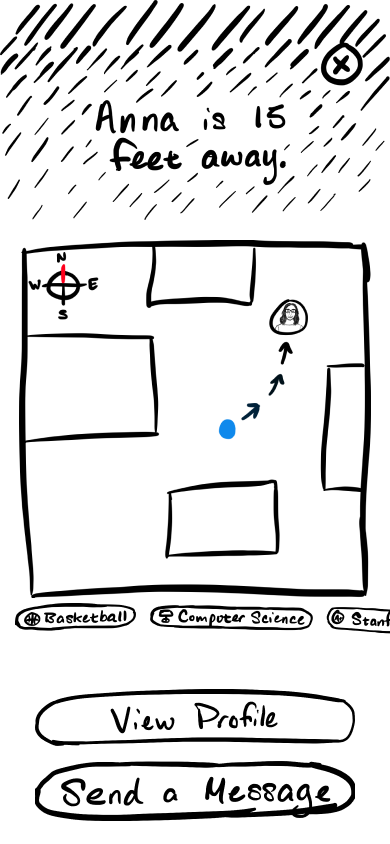 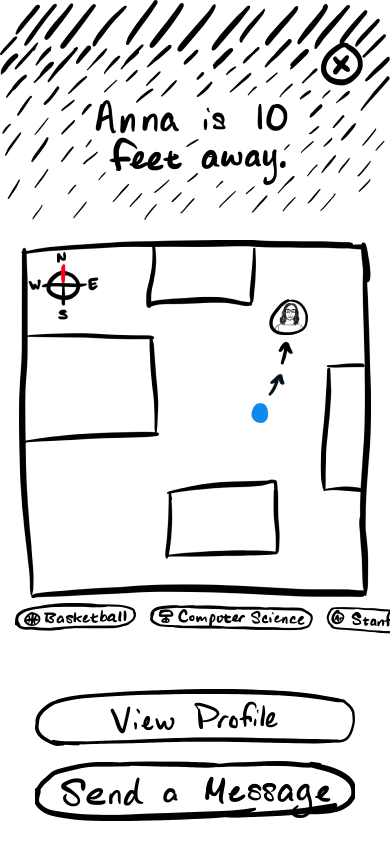 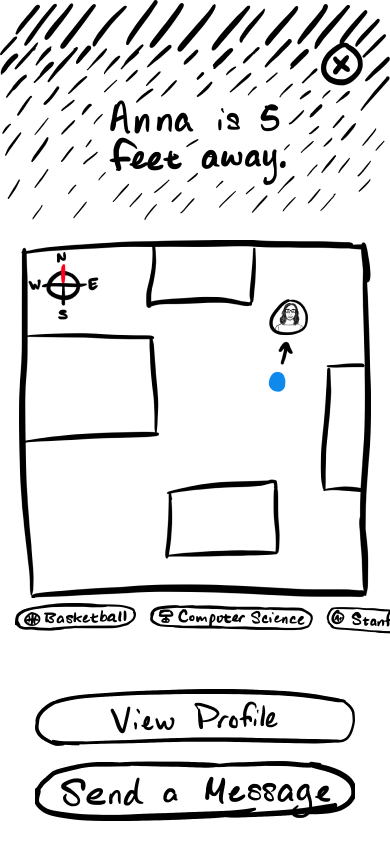 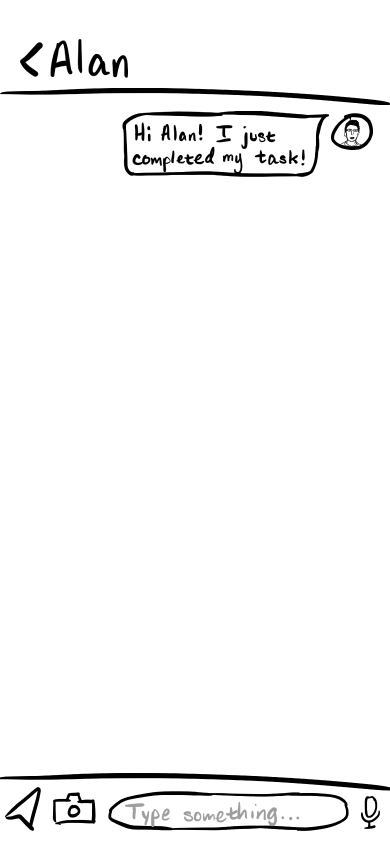 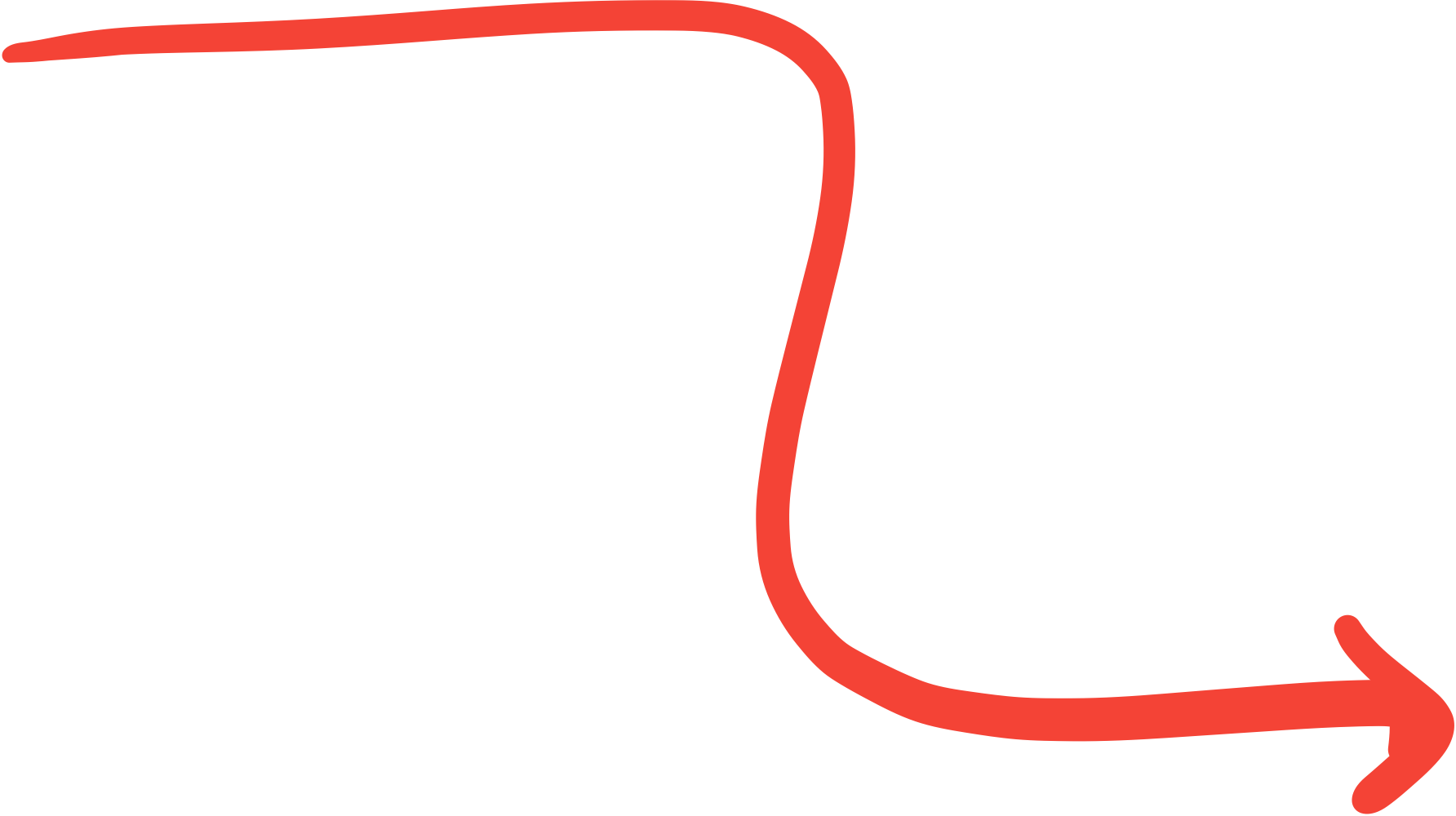 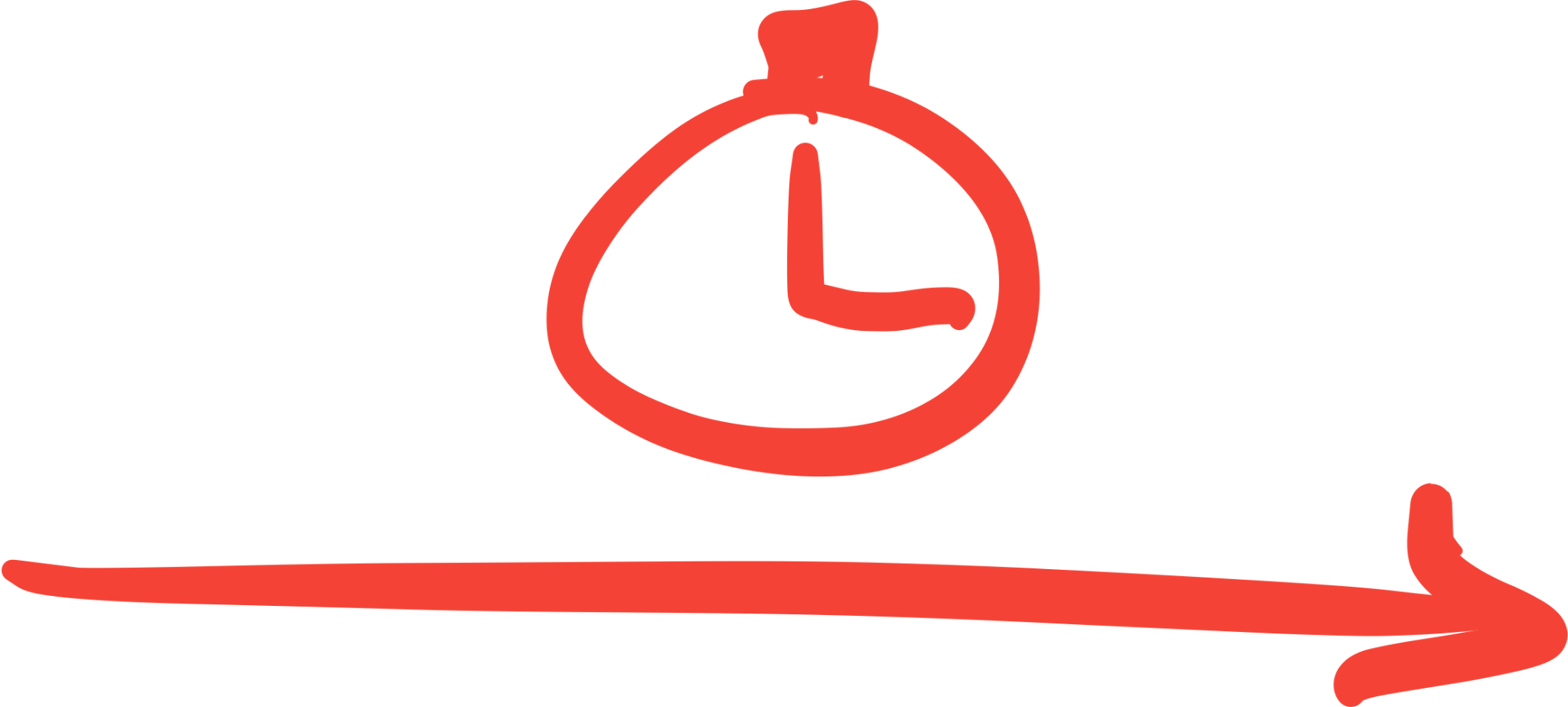 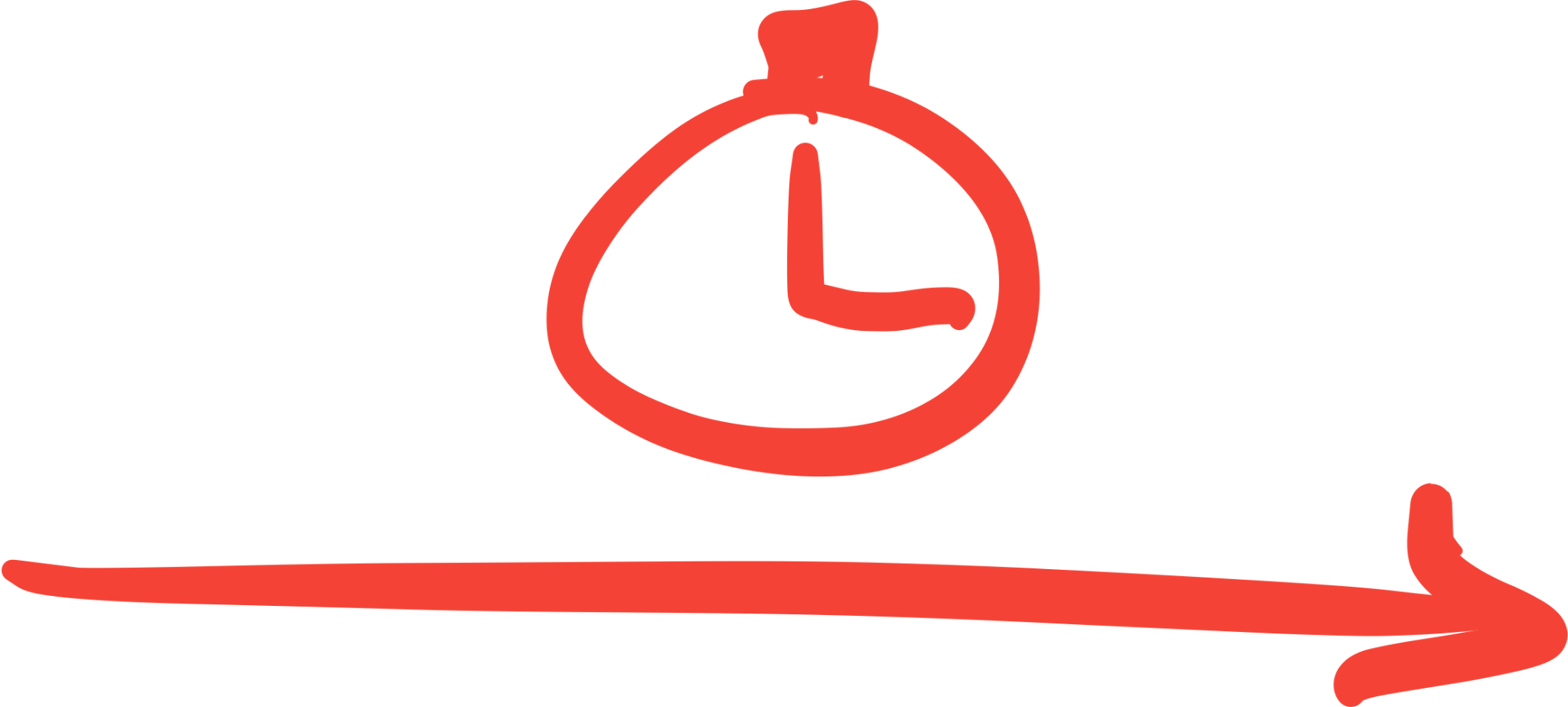 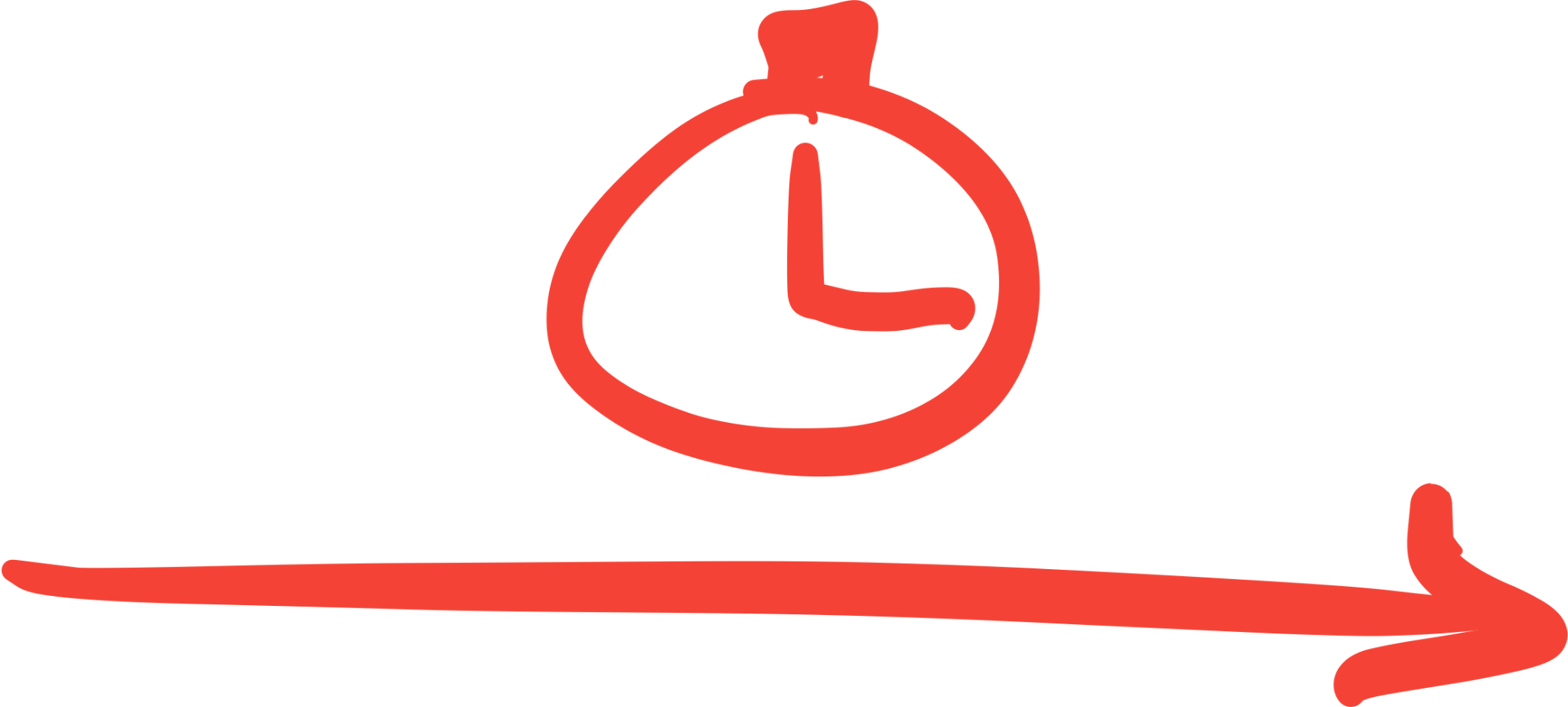 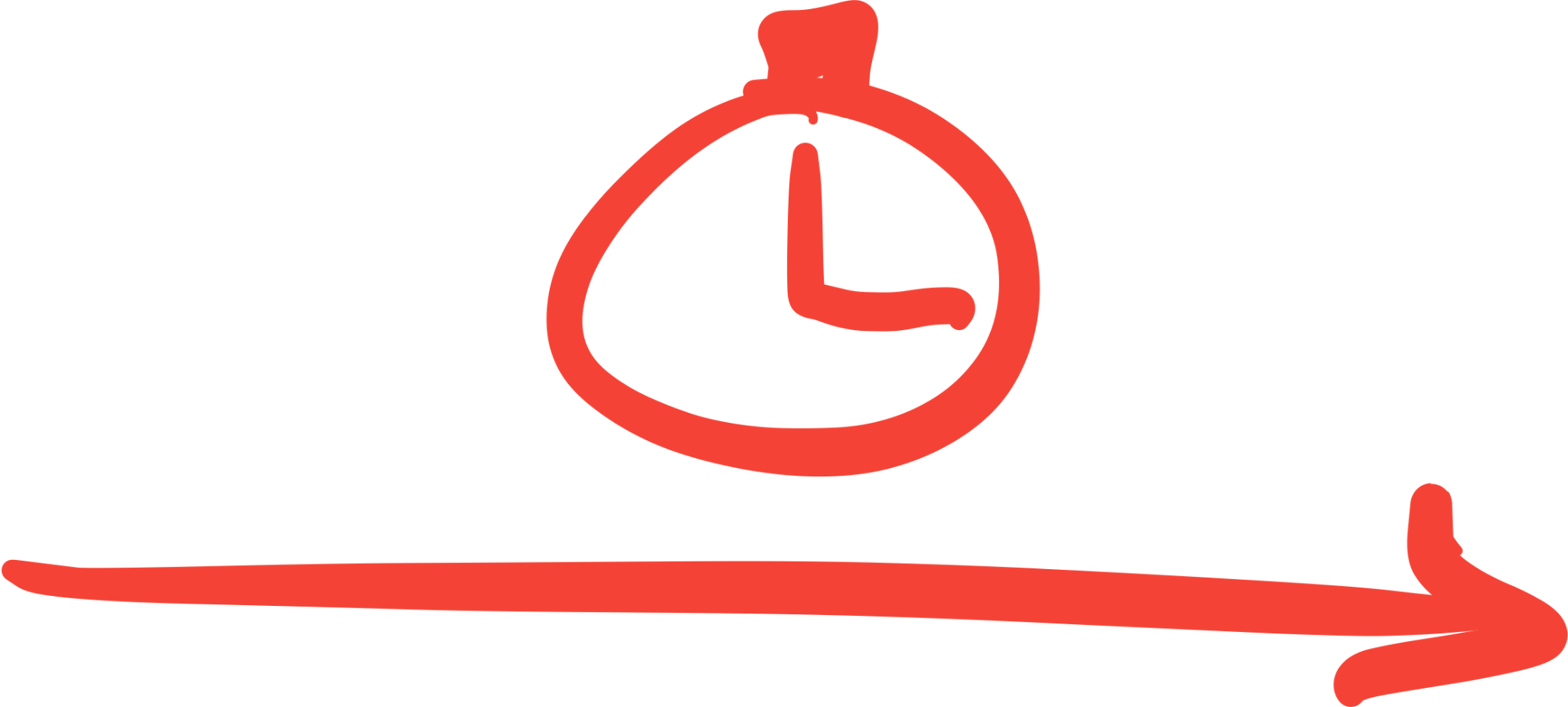 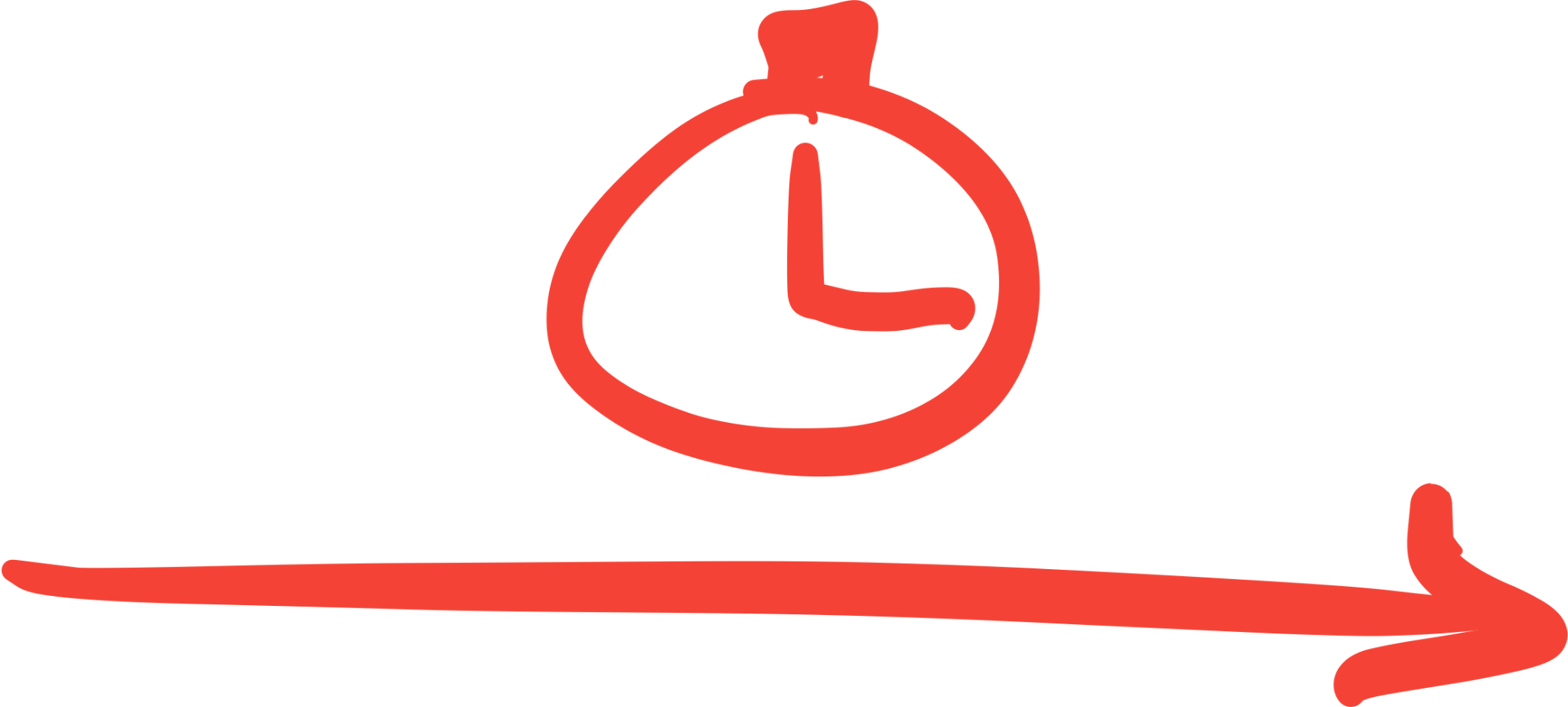 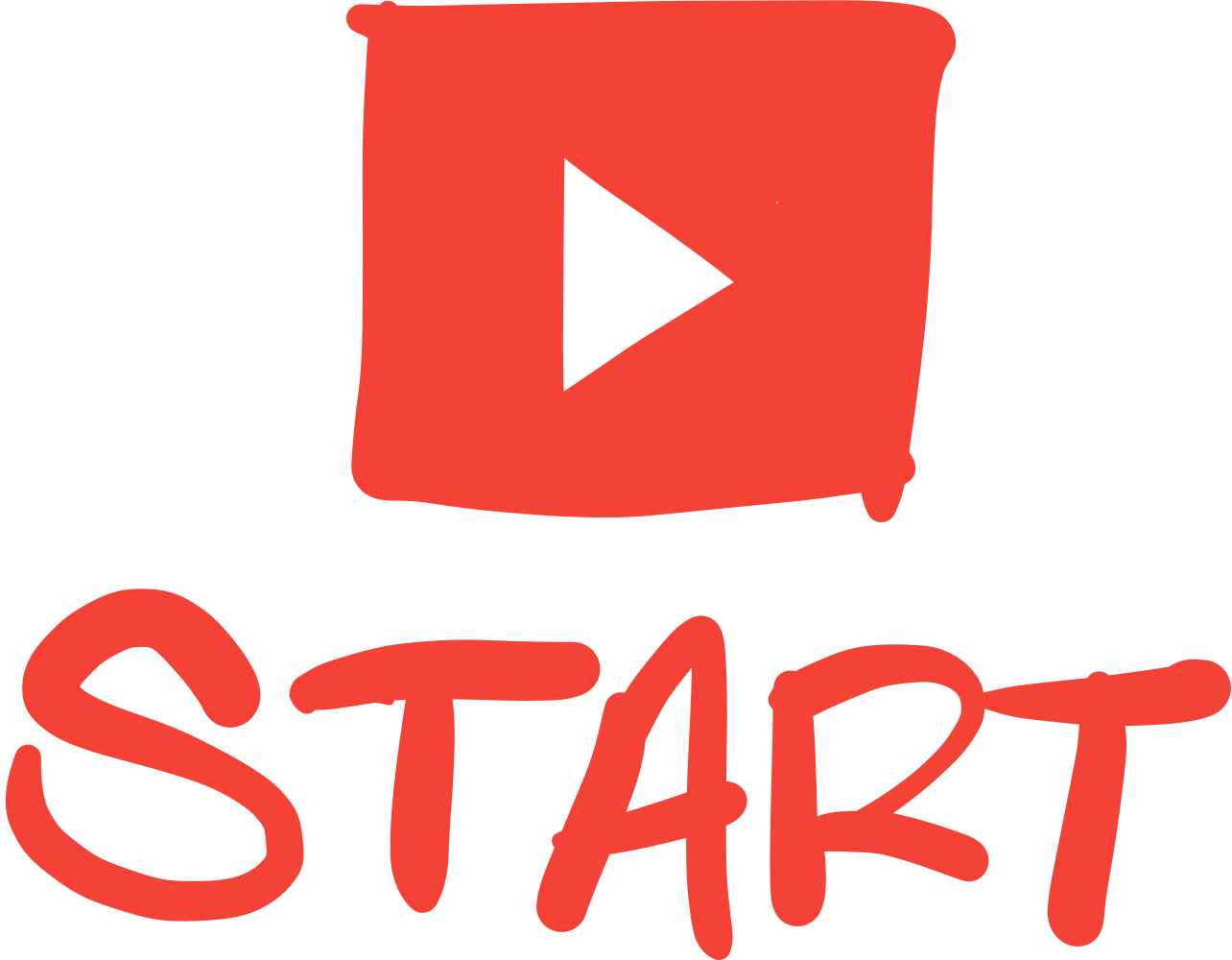 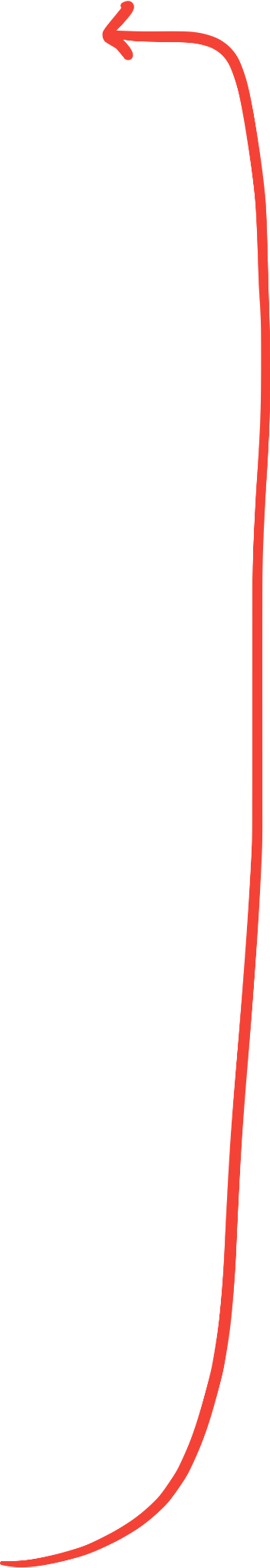 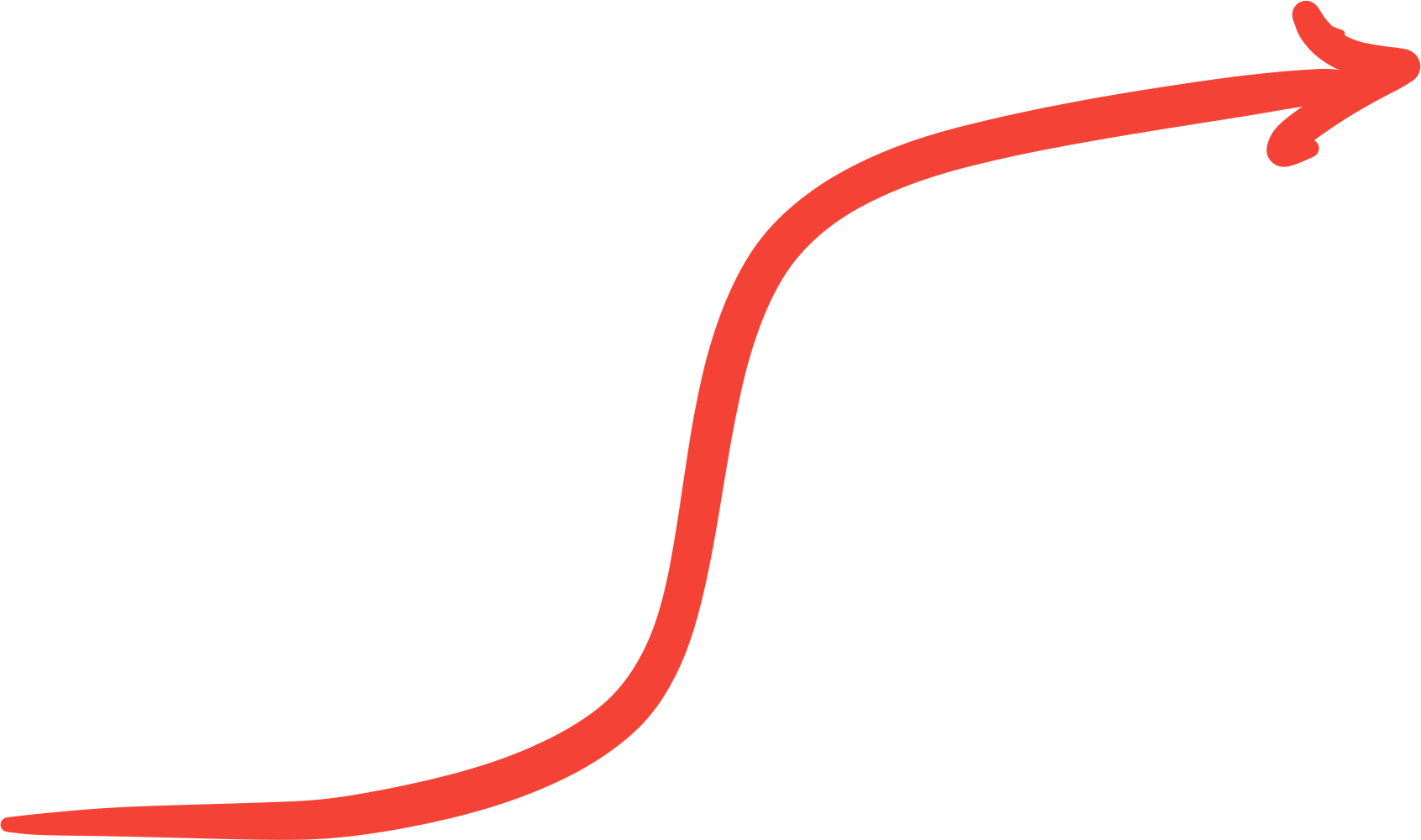 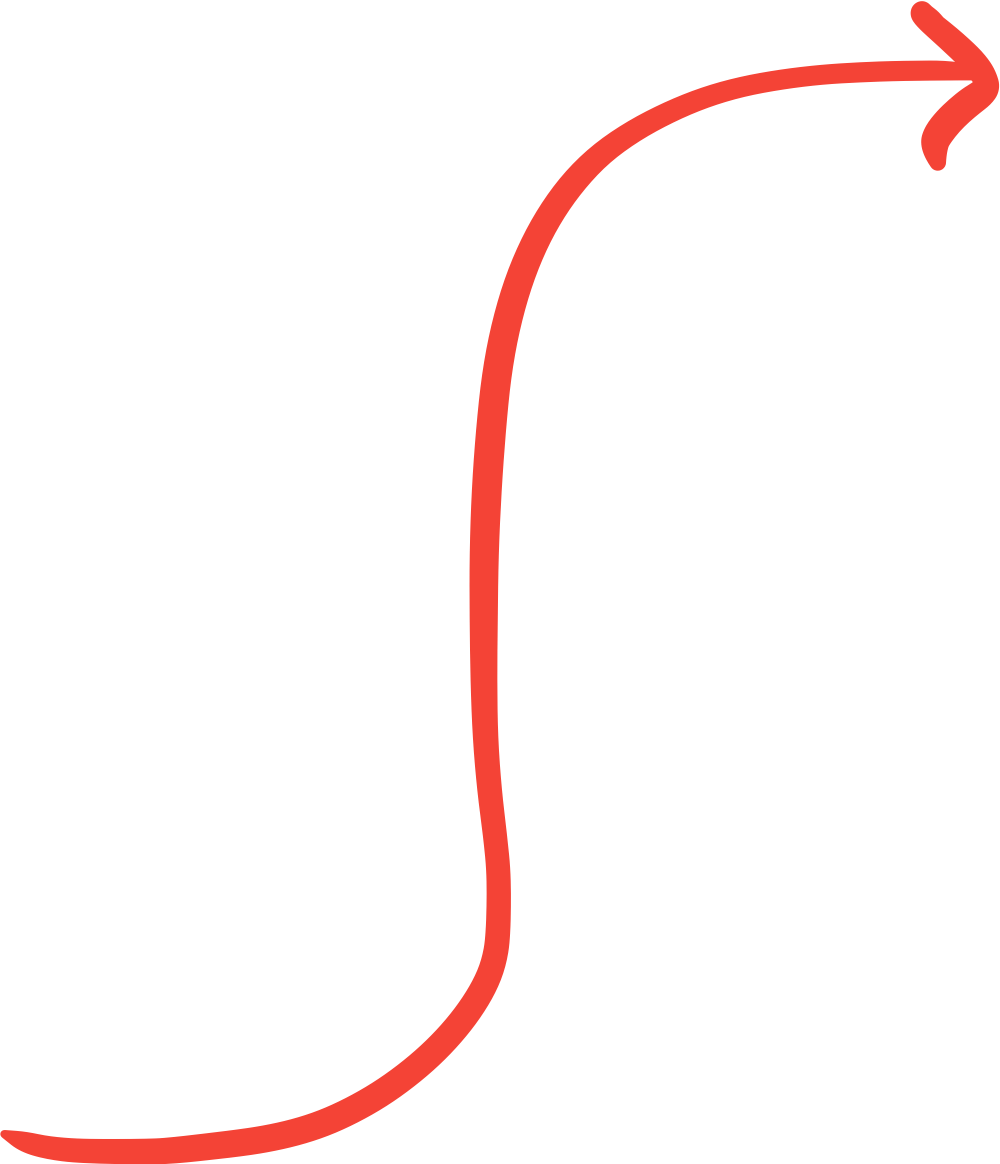 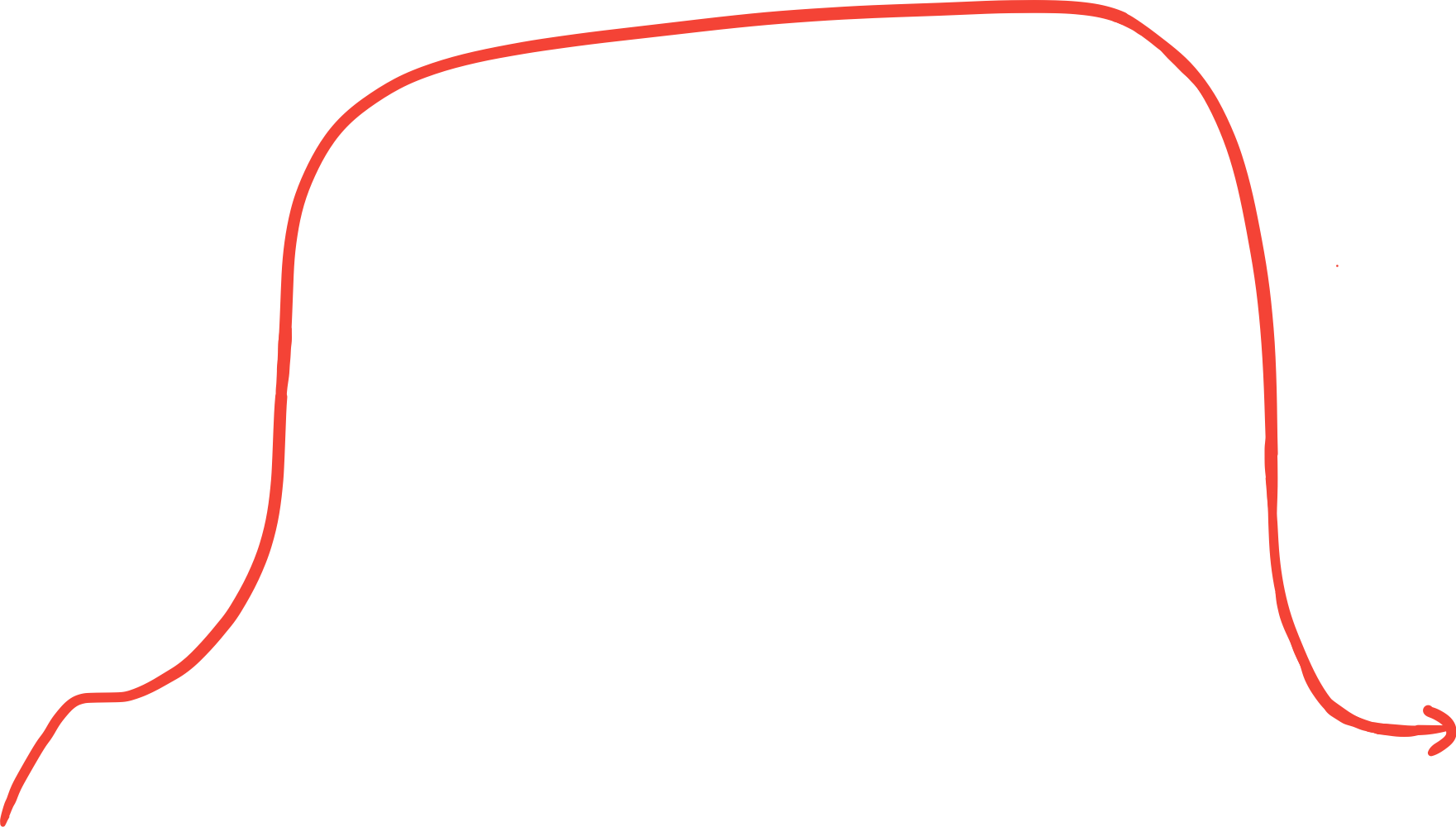 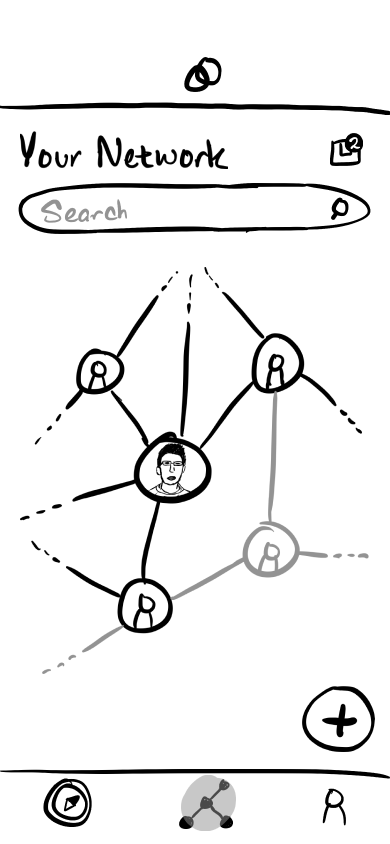 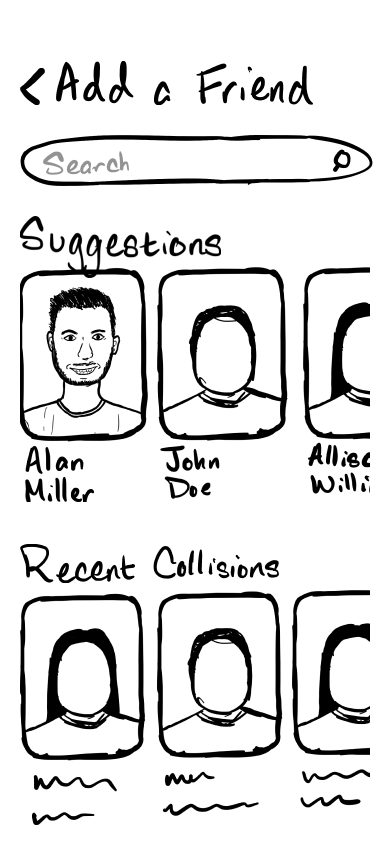 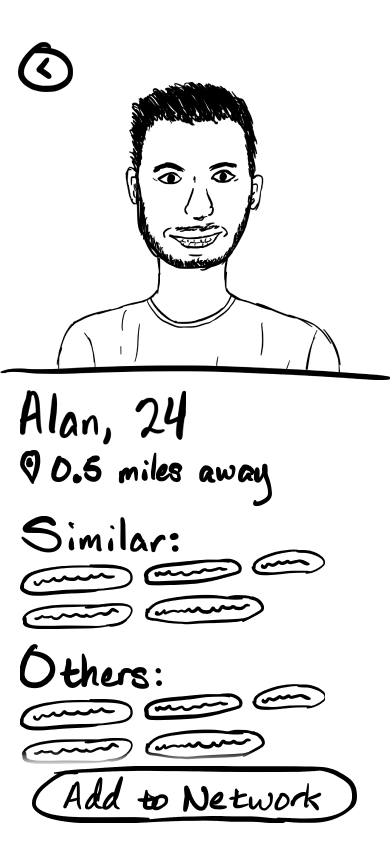 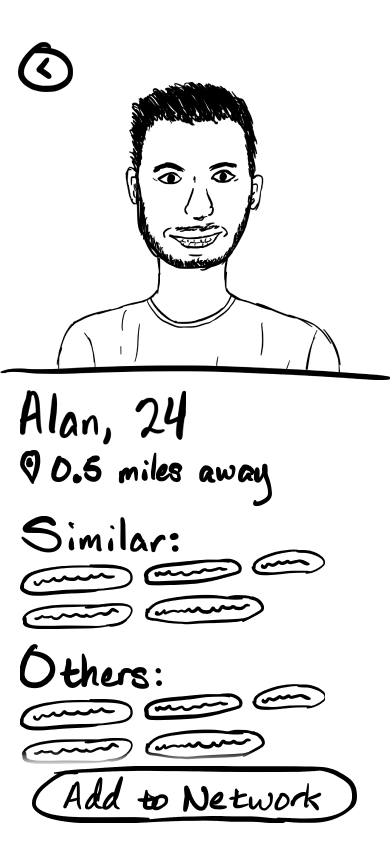 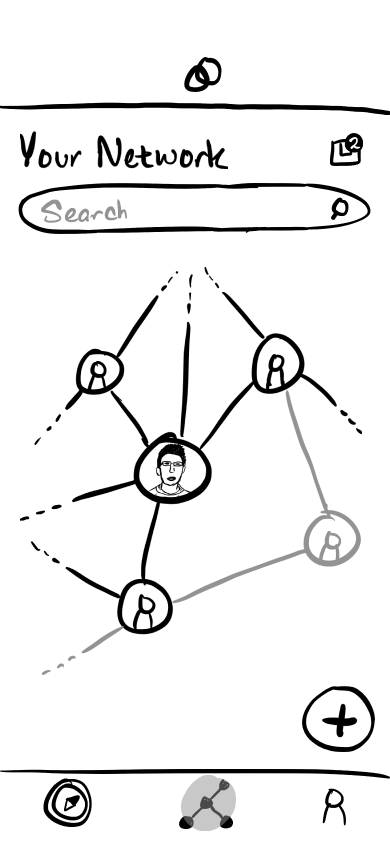 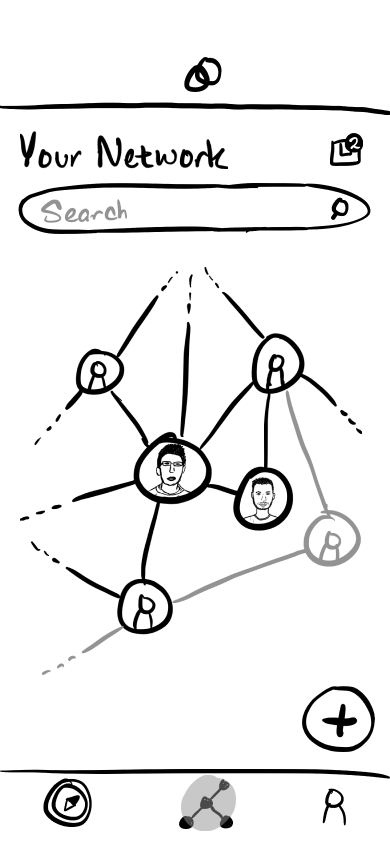 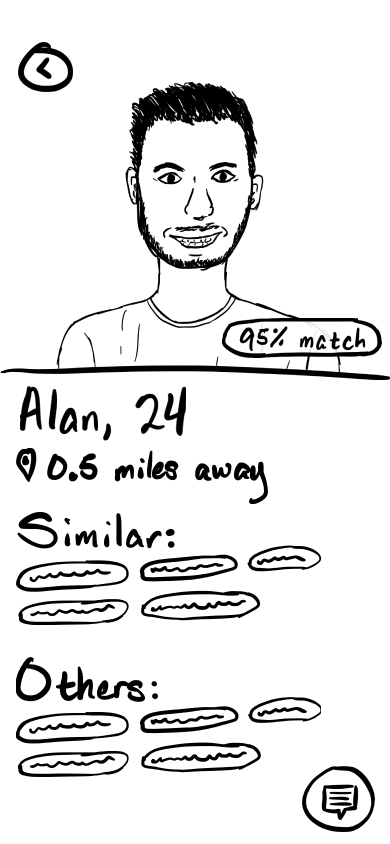 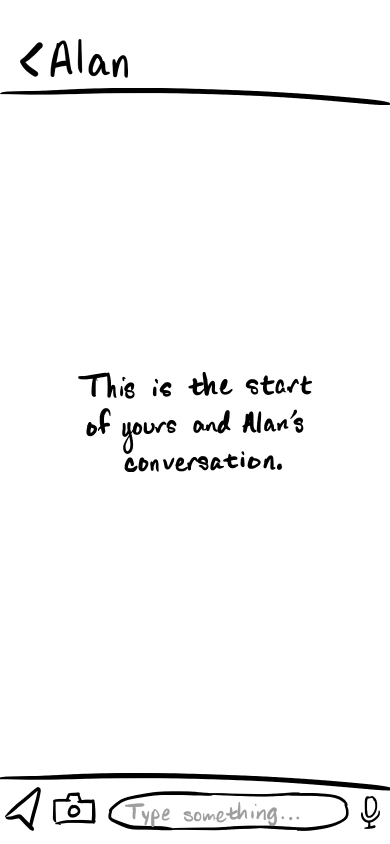 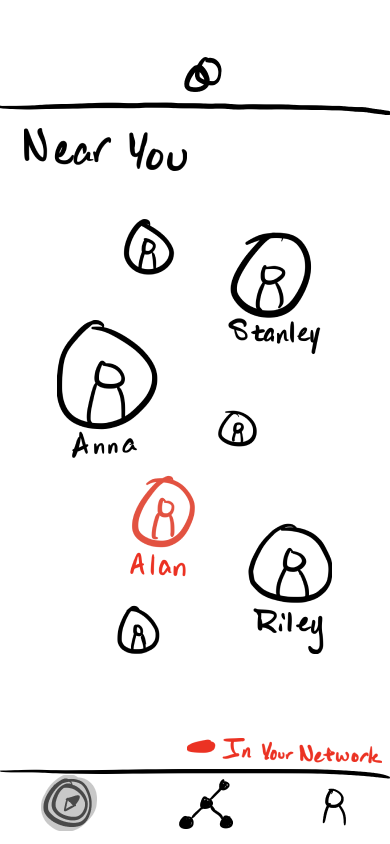 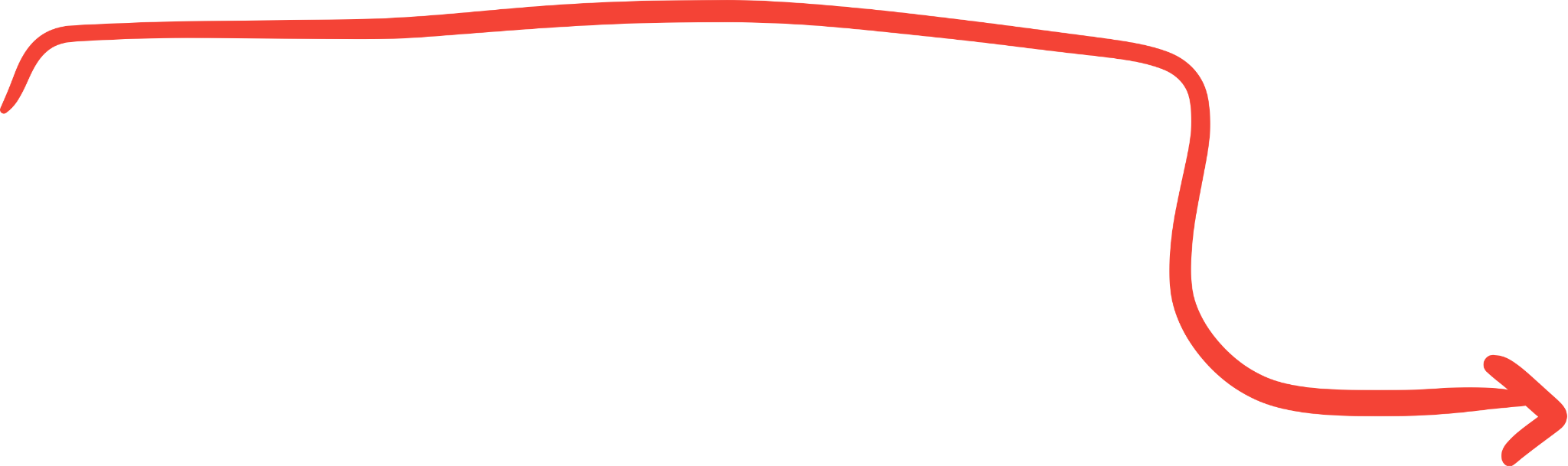 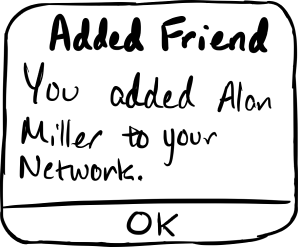 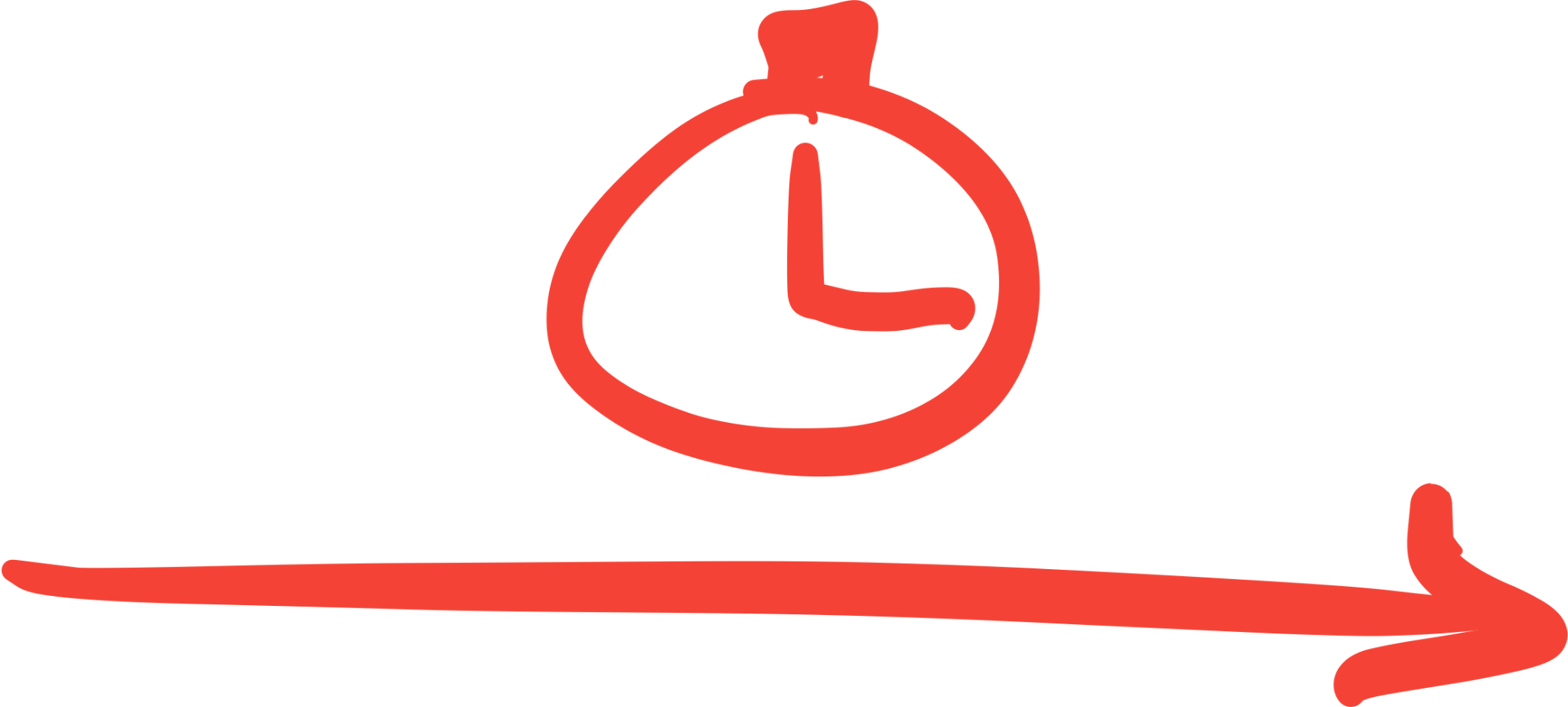 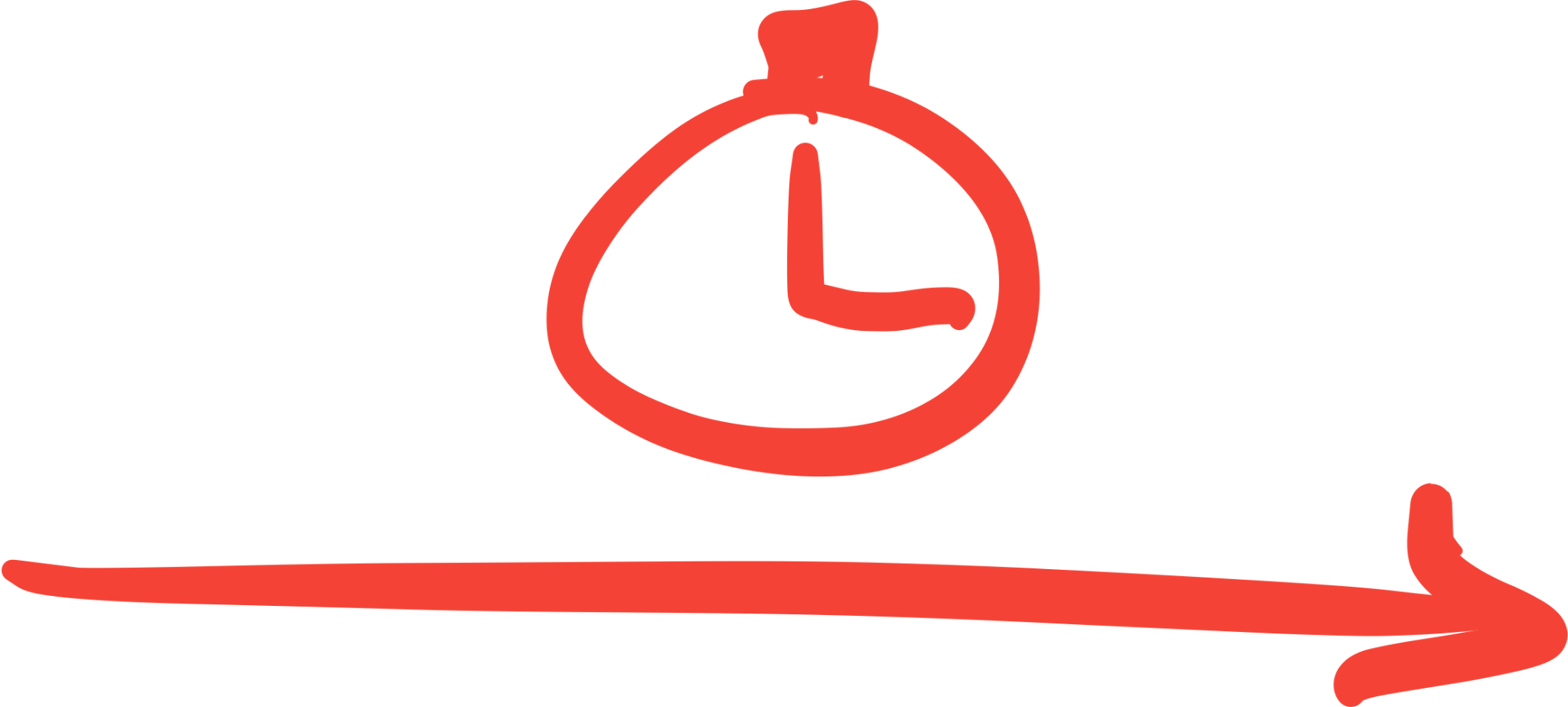 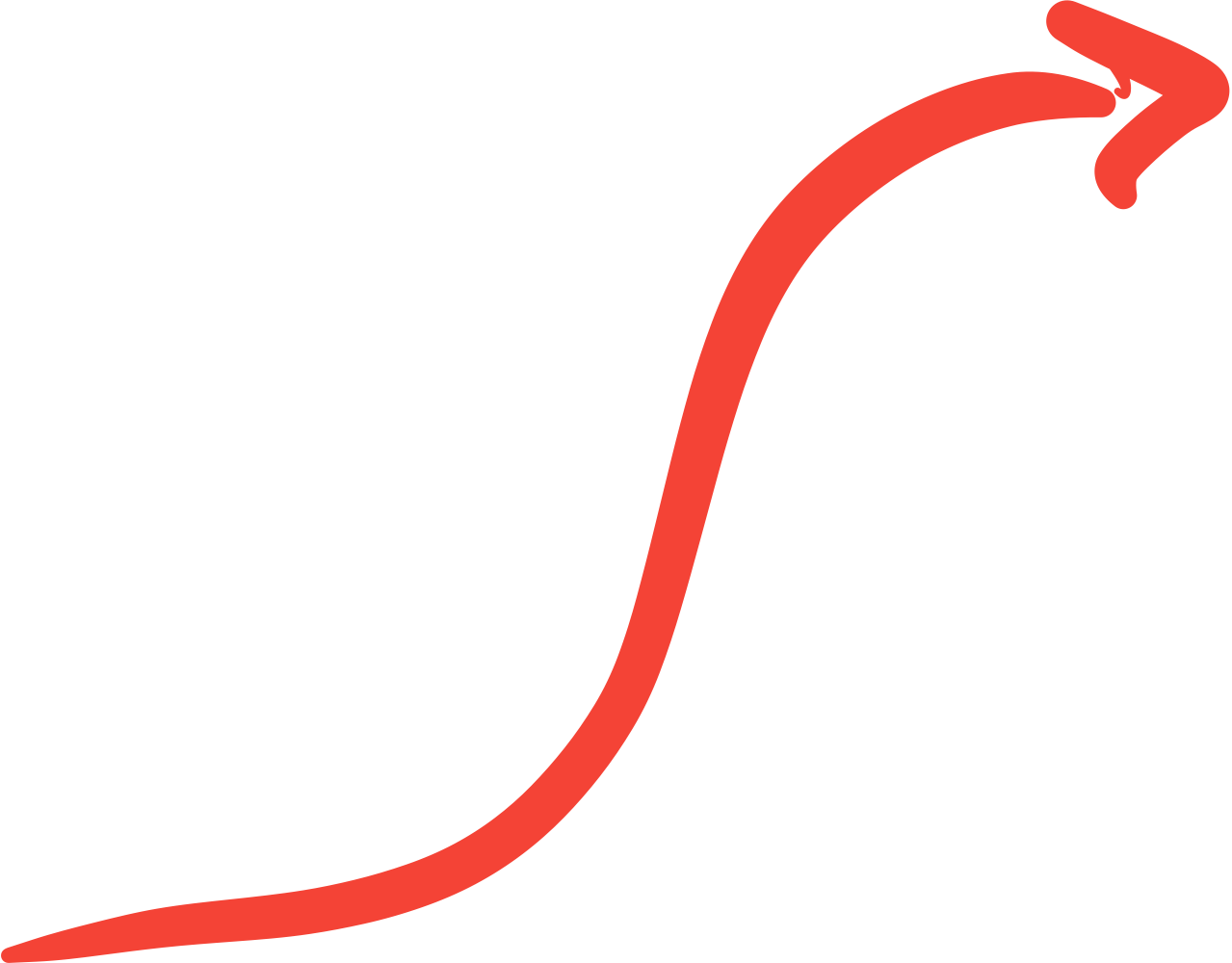 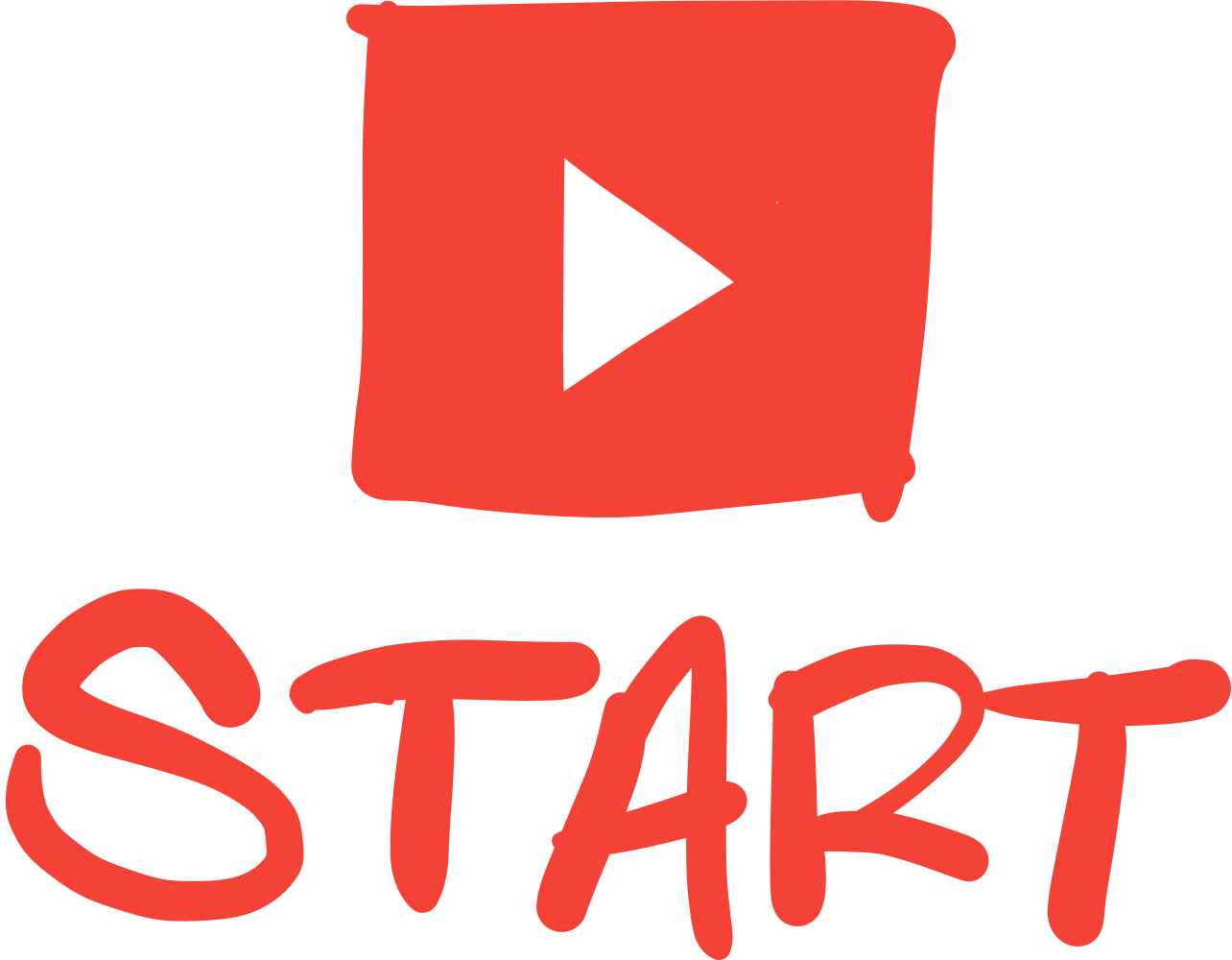 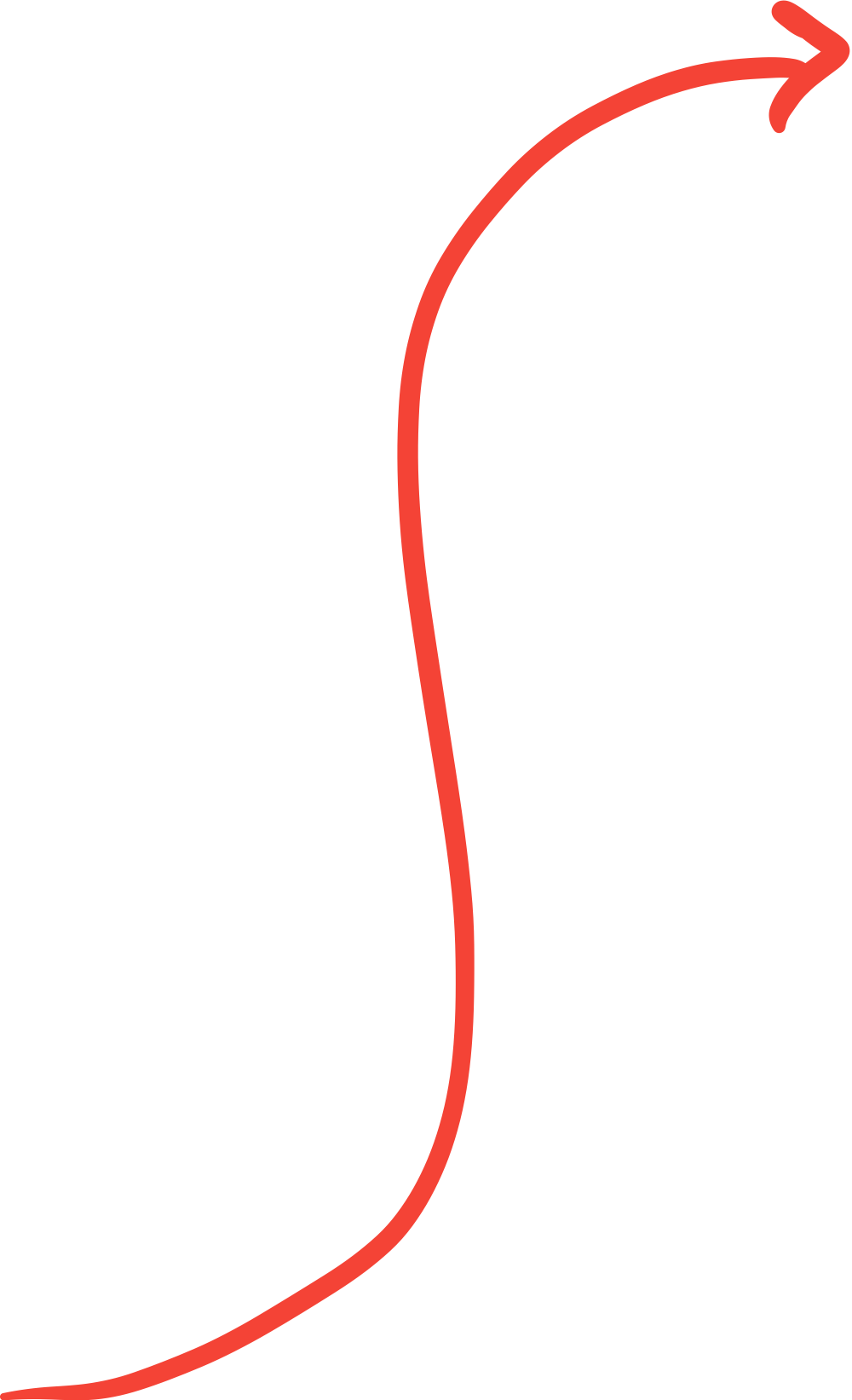 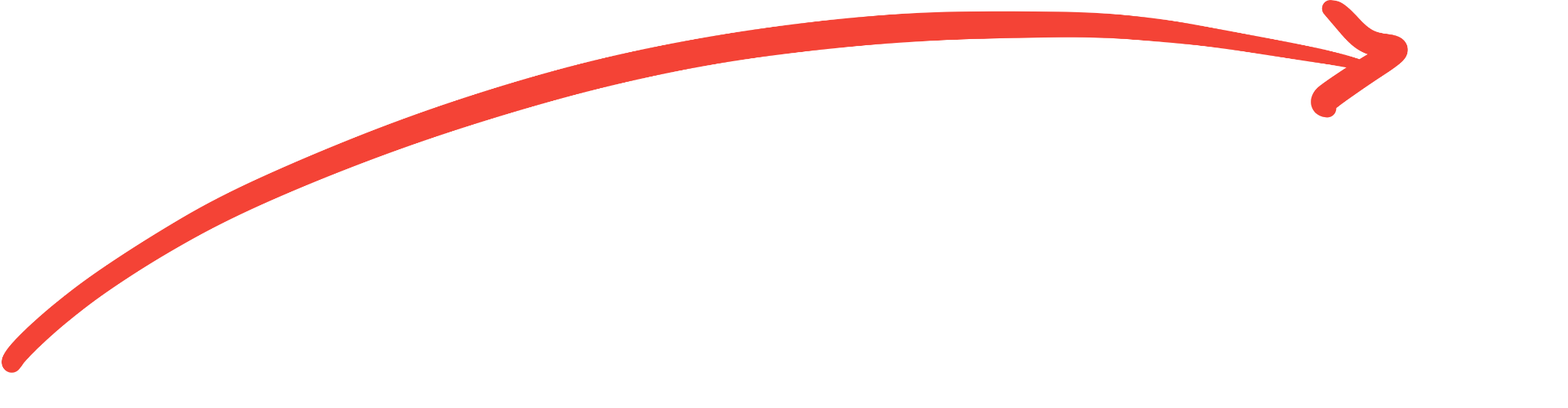 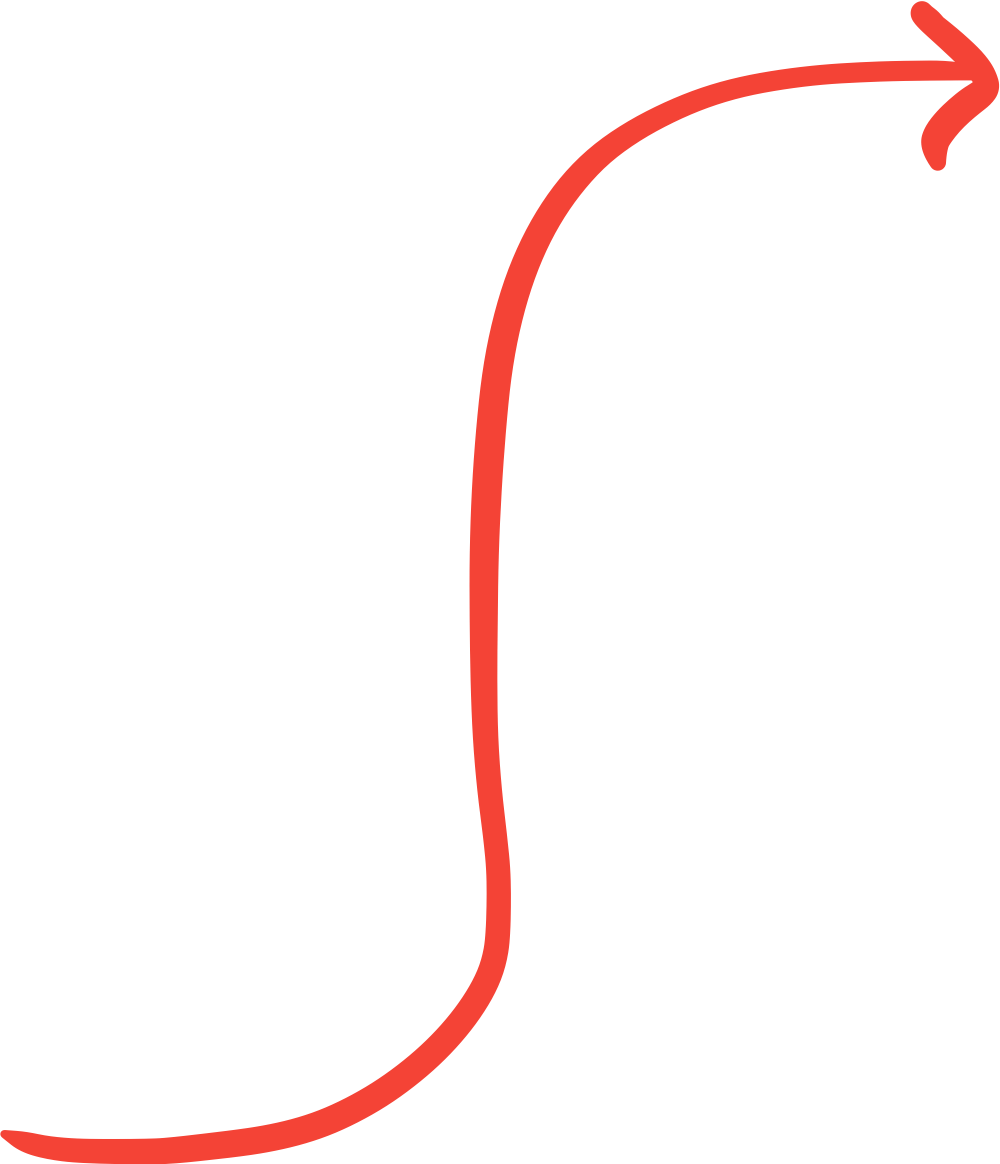 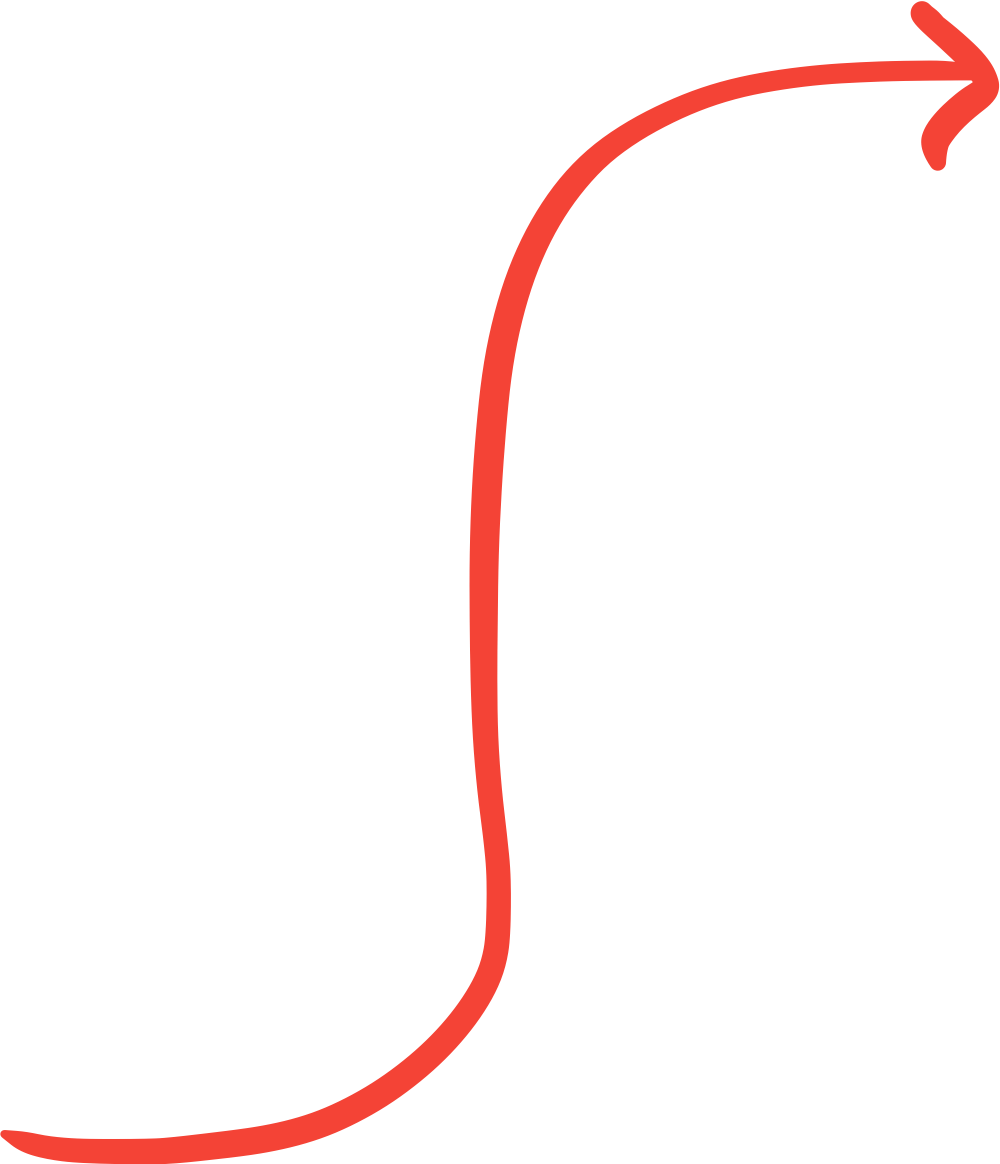 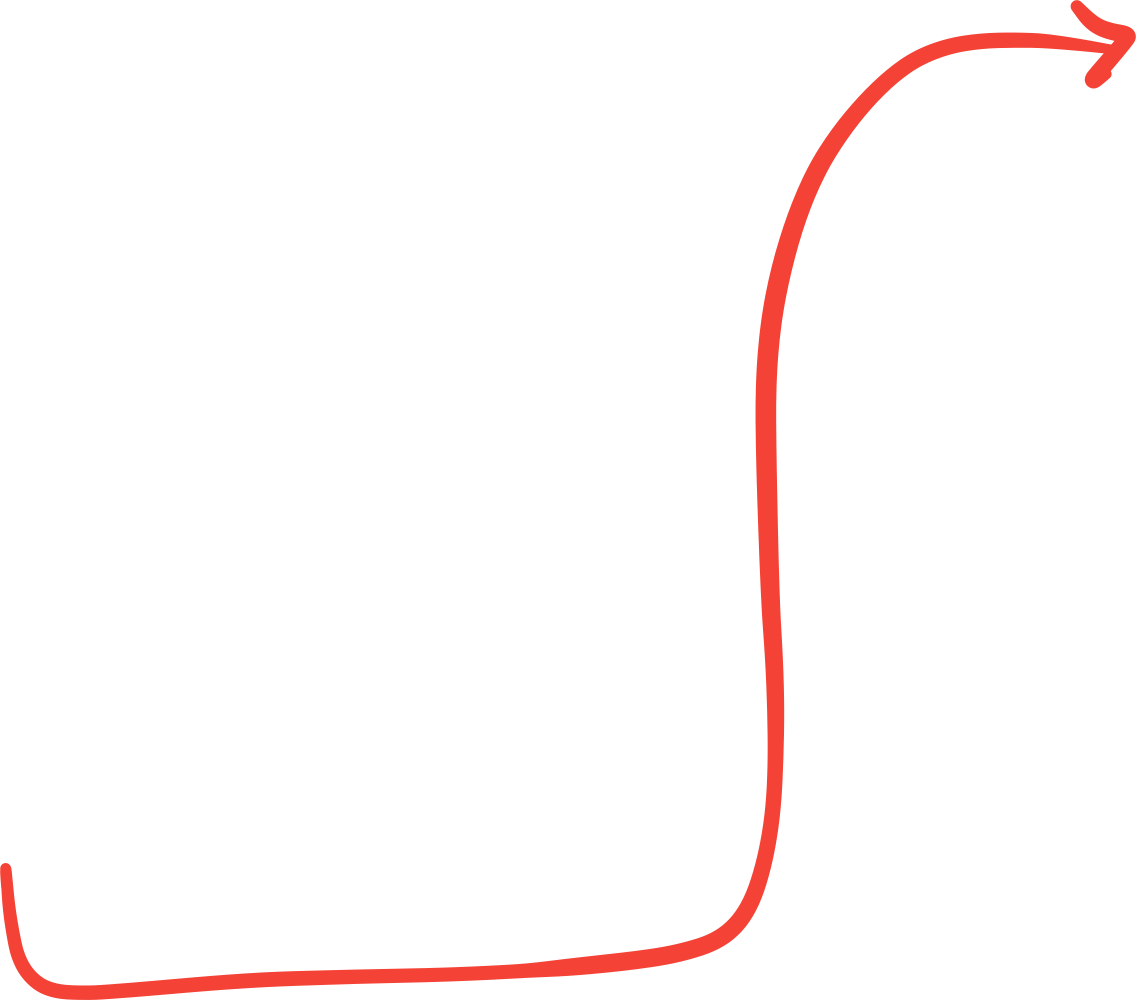 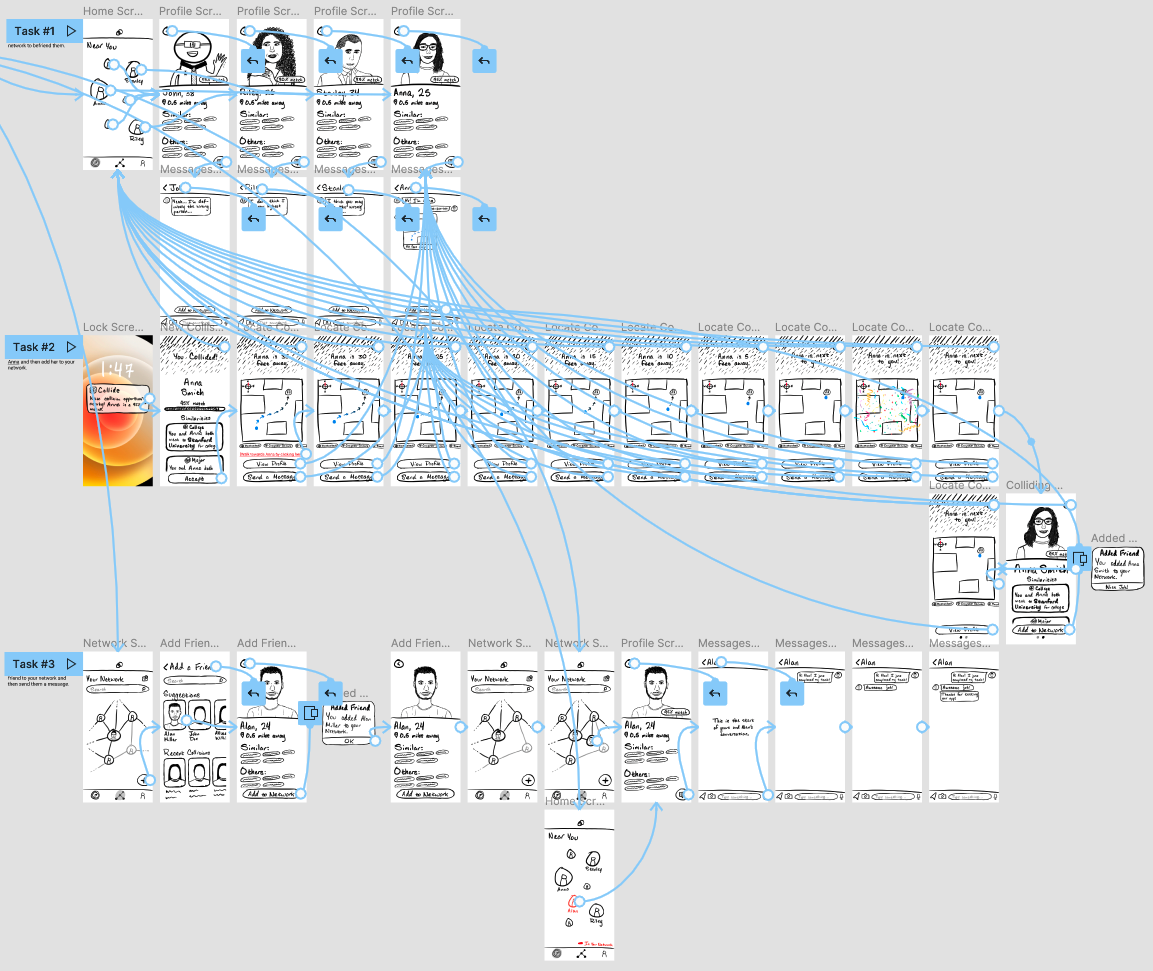 Final Prototype
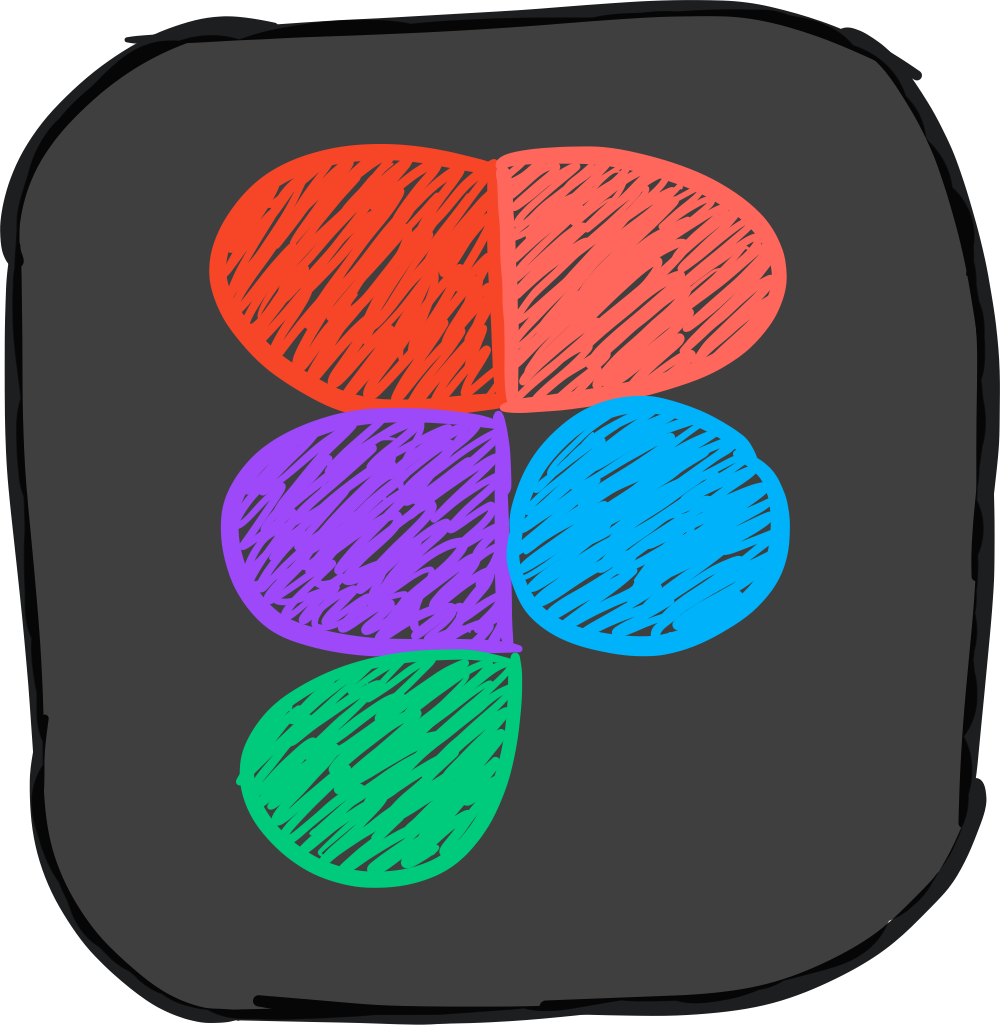 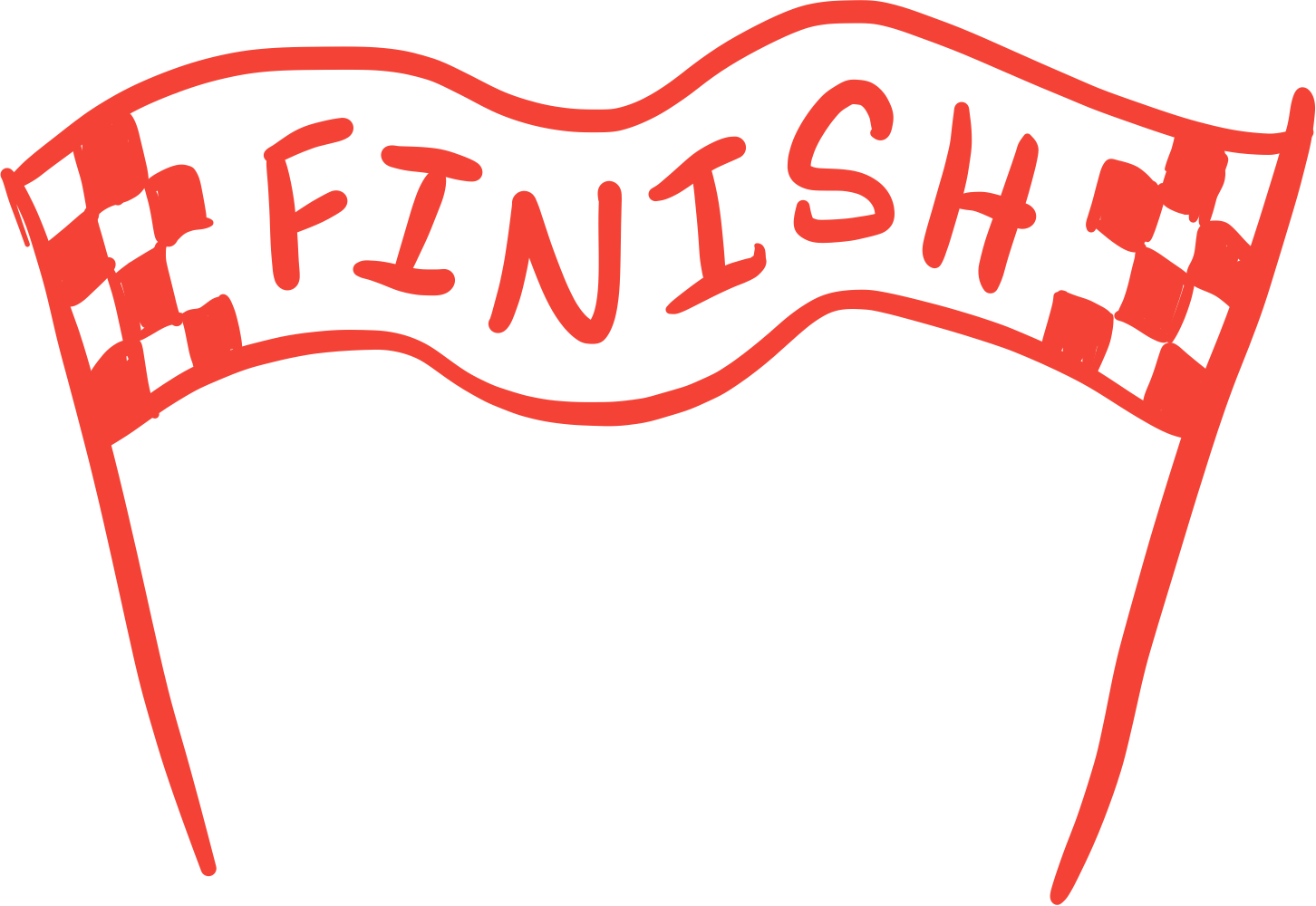 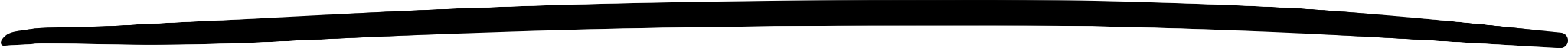 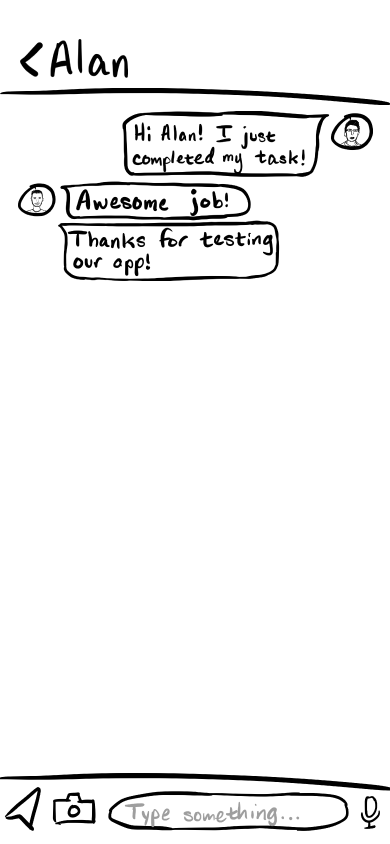 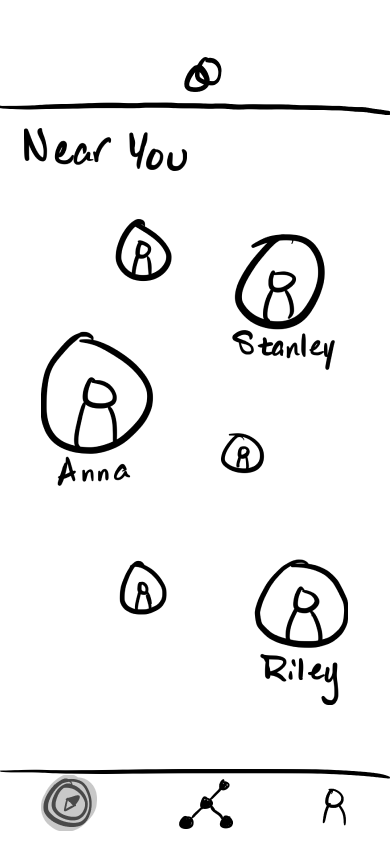 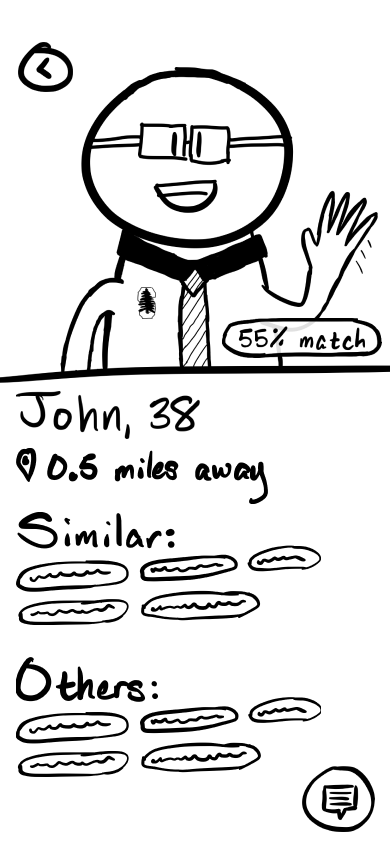 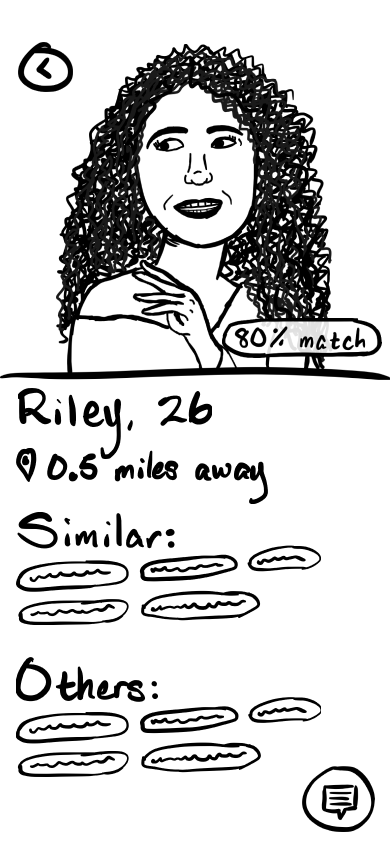 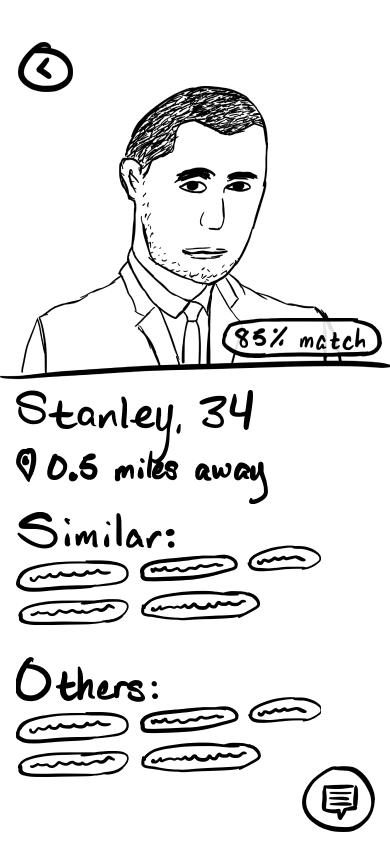 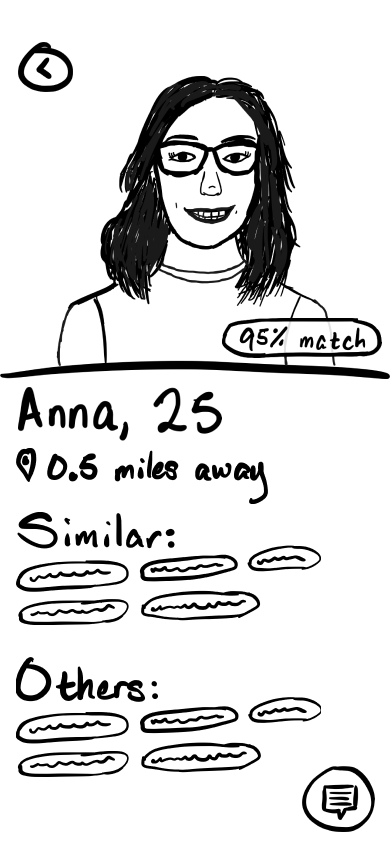 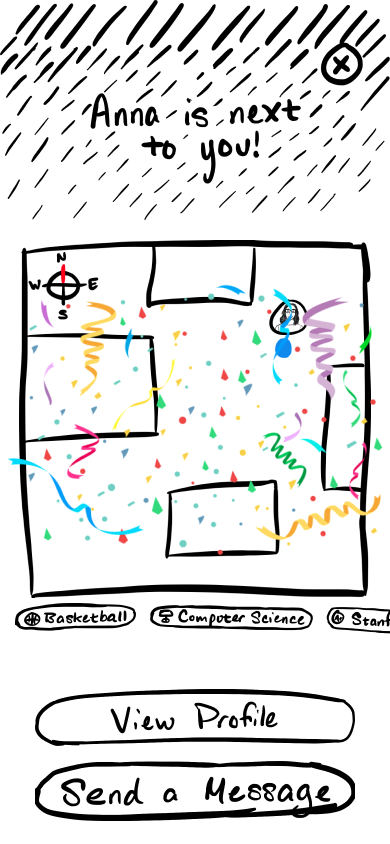 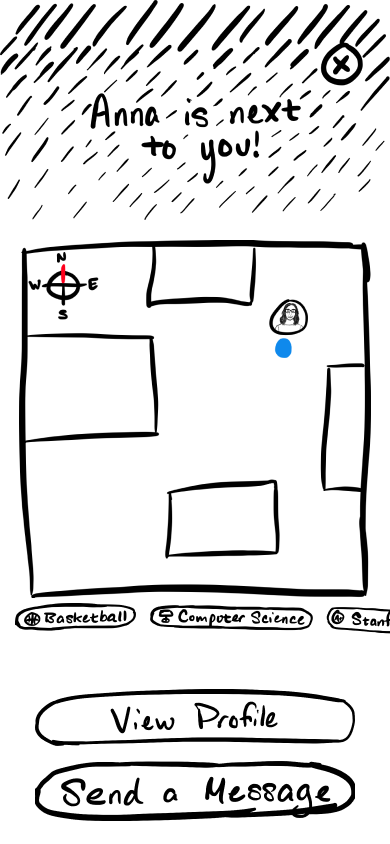 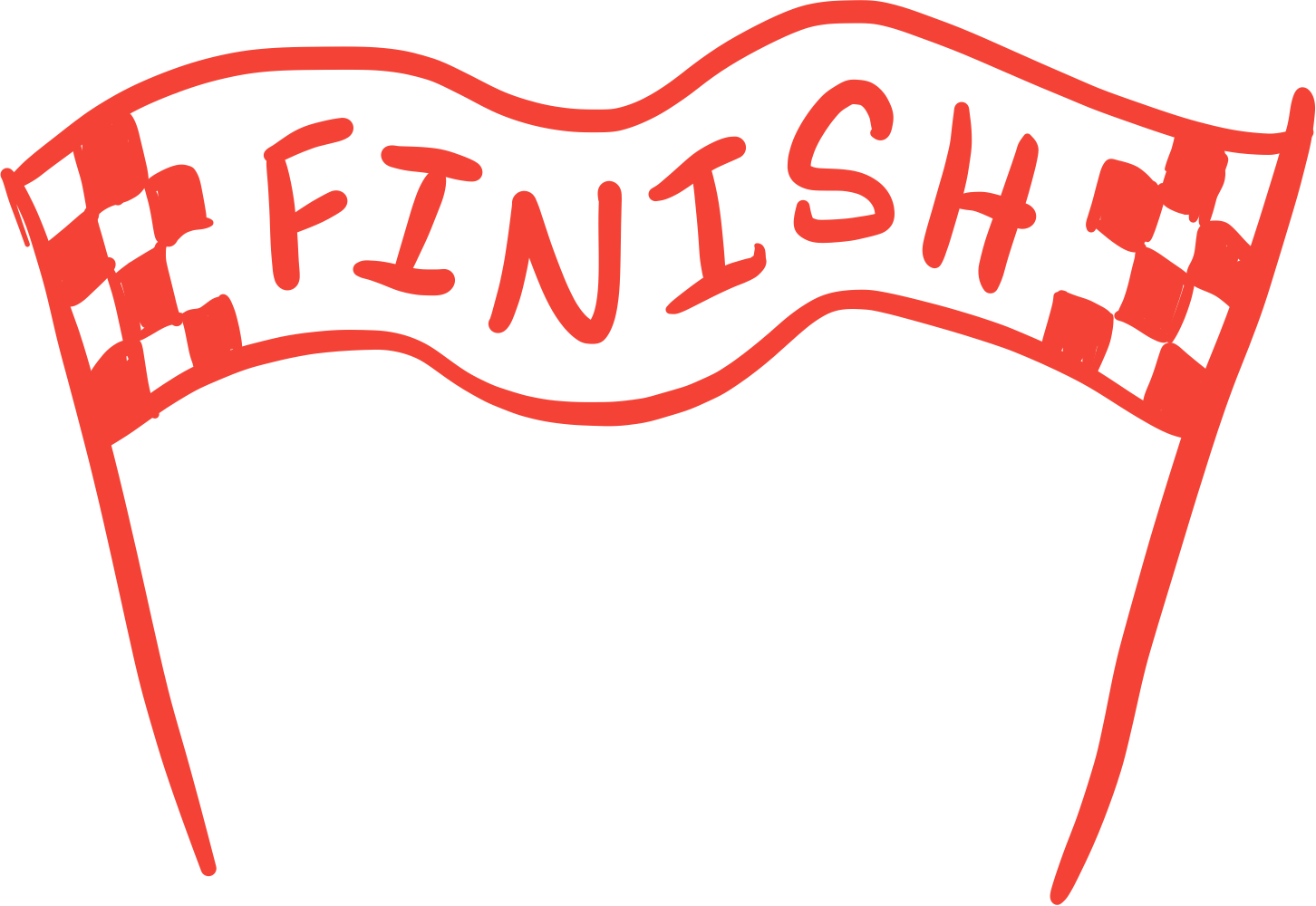 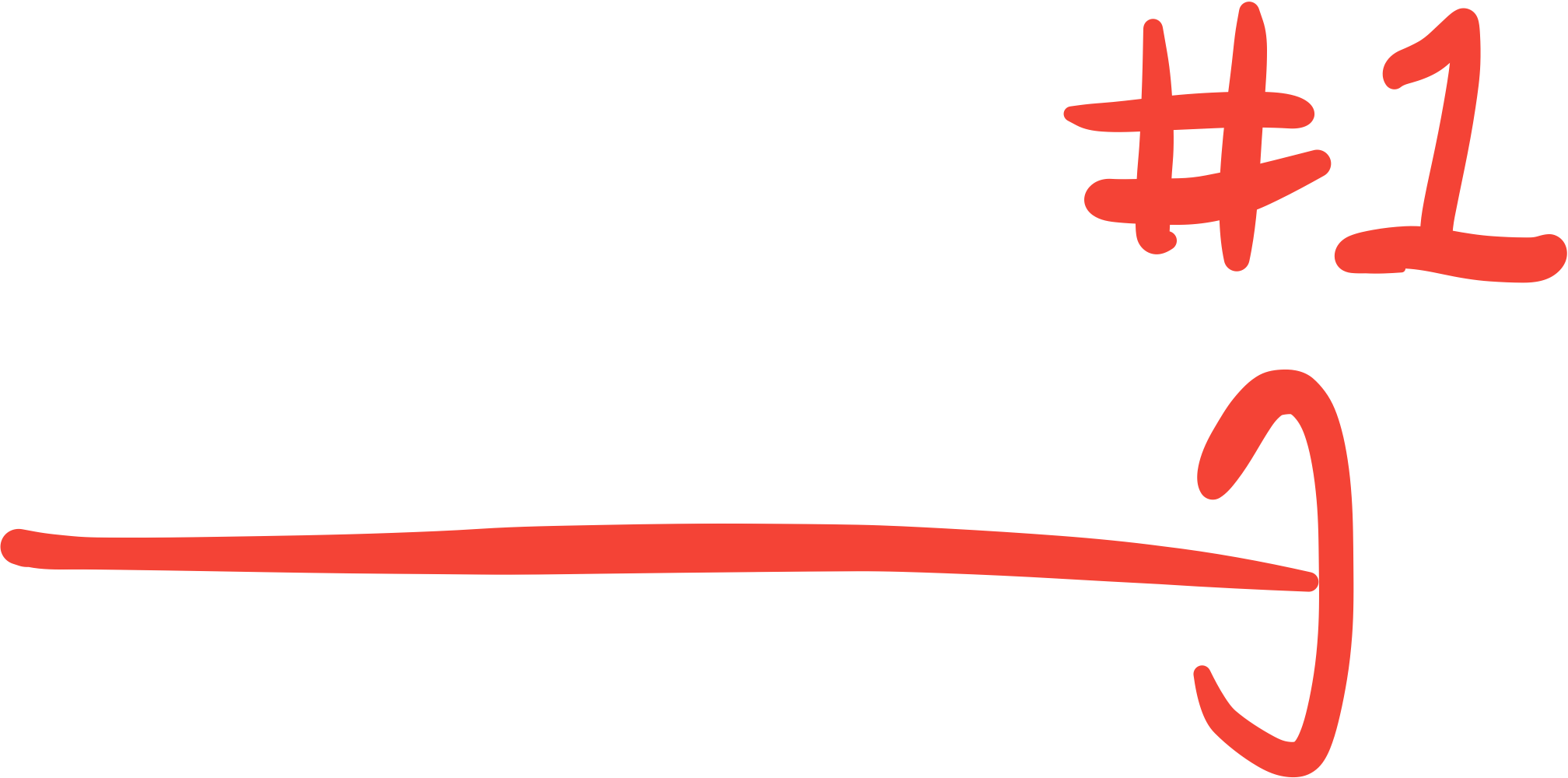 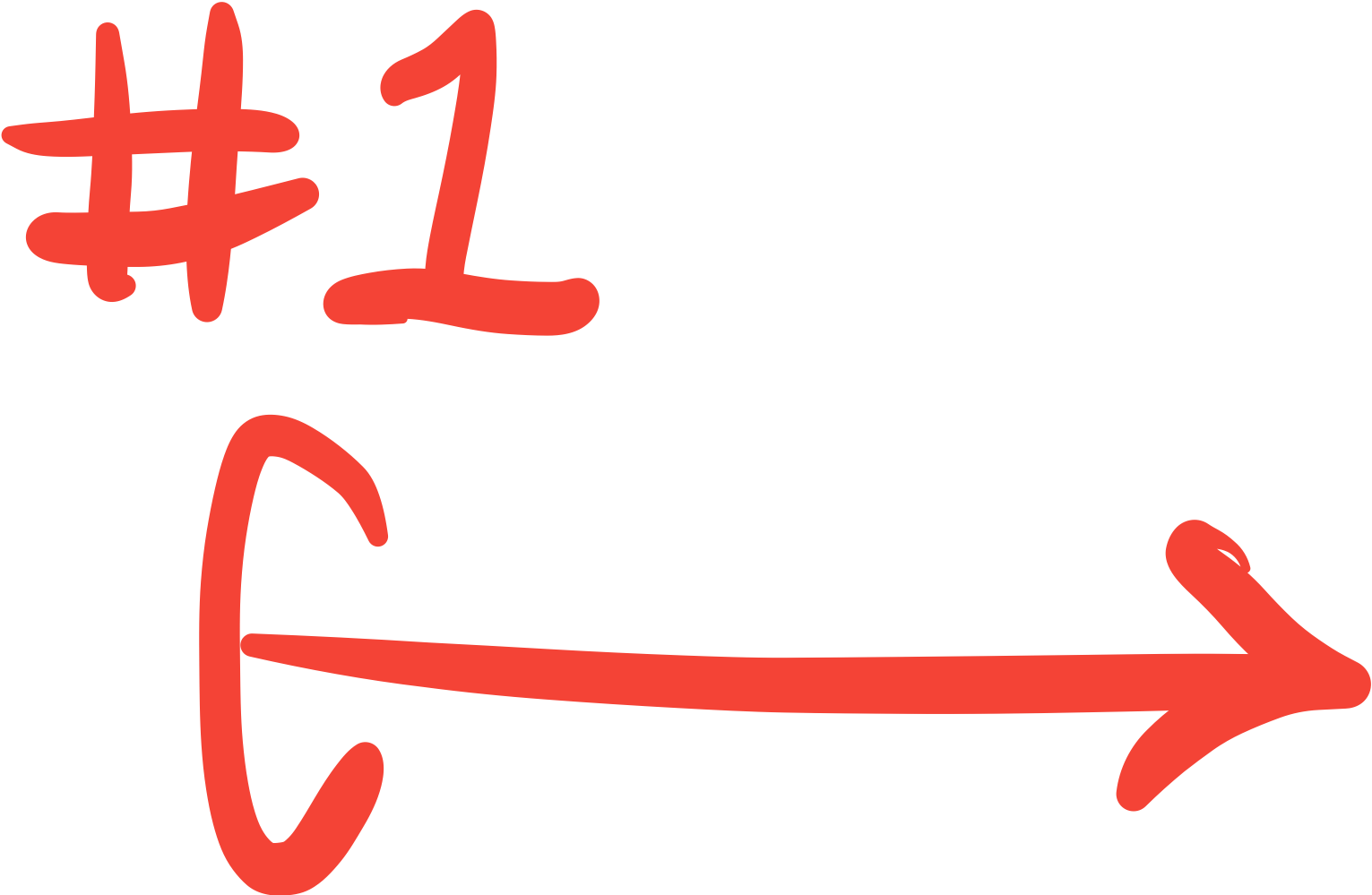 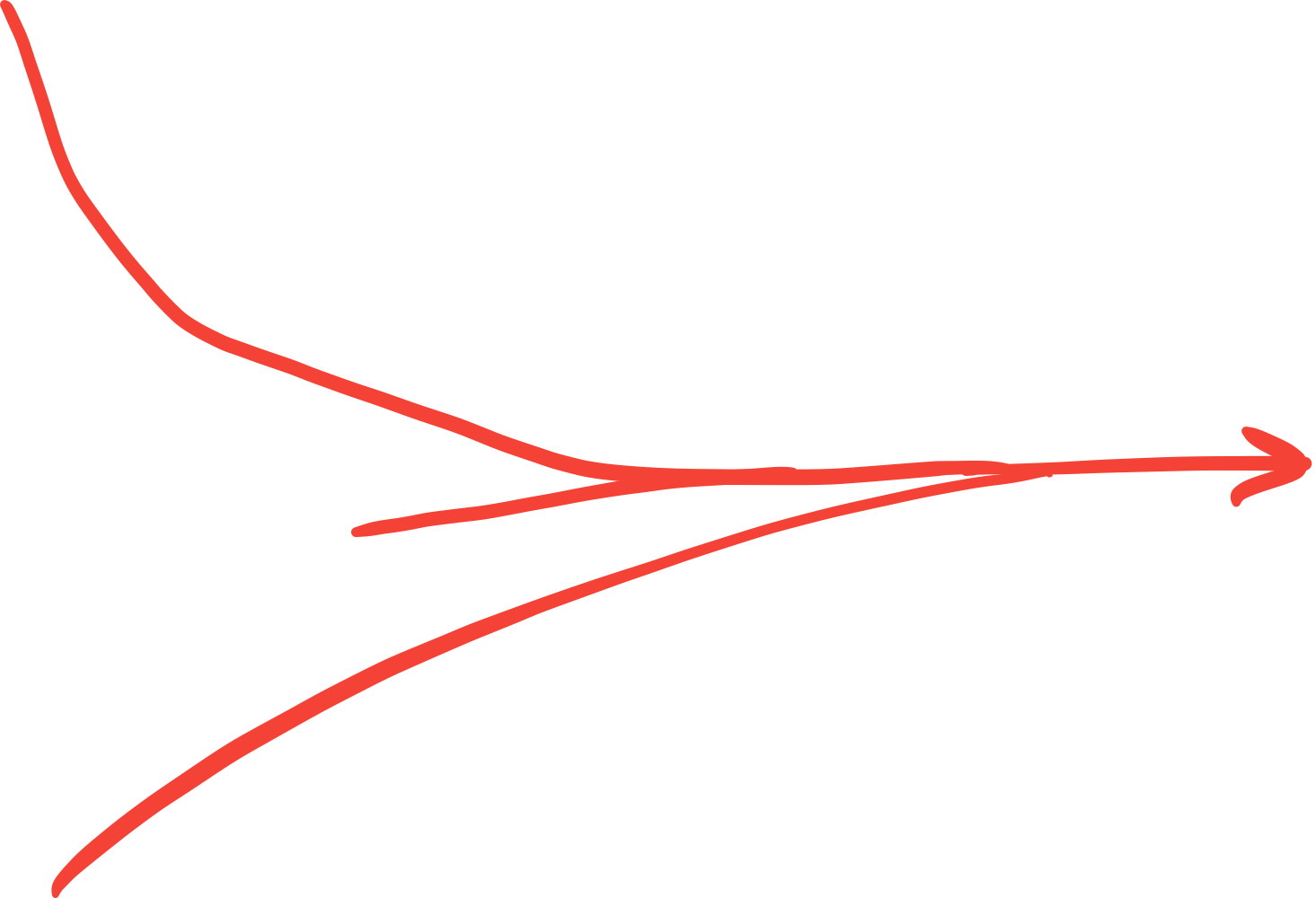 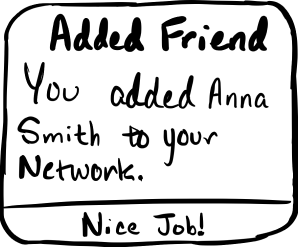 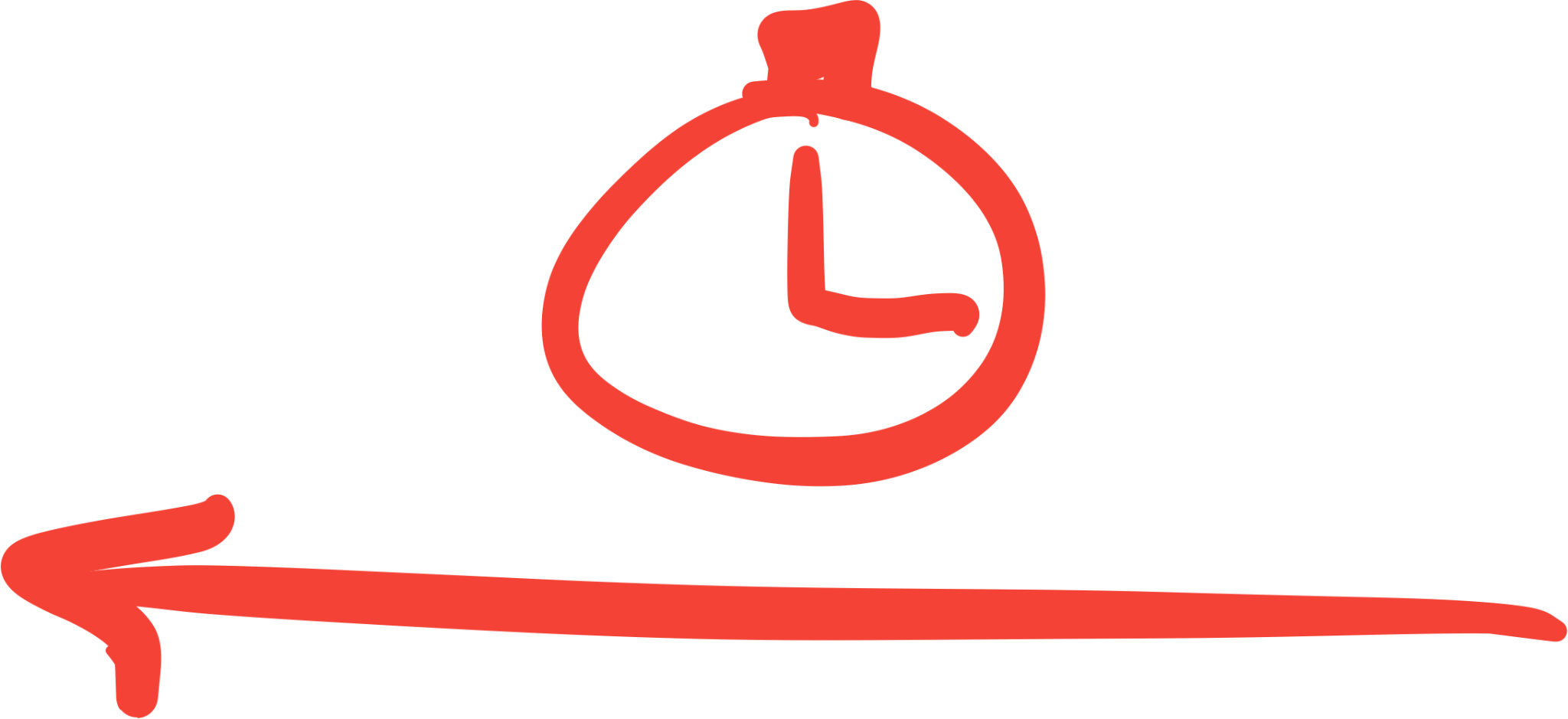 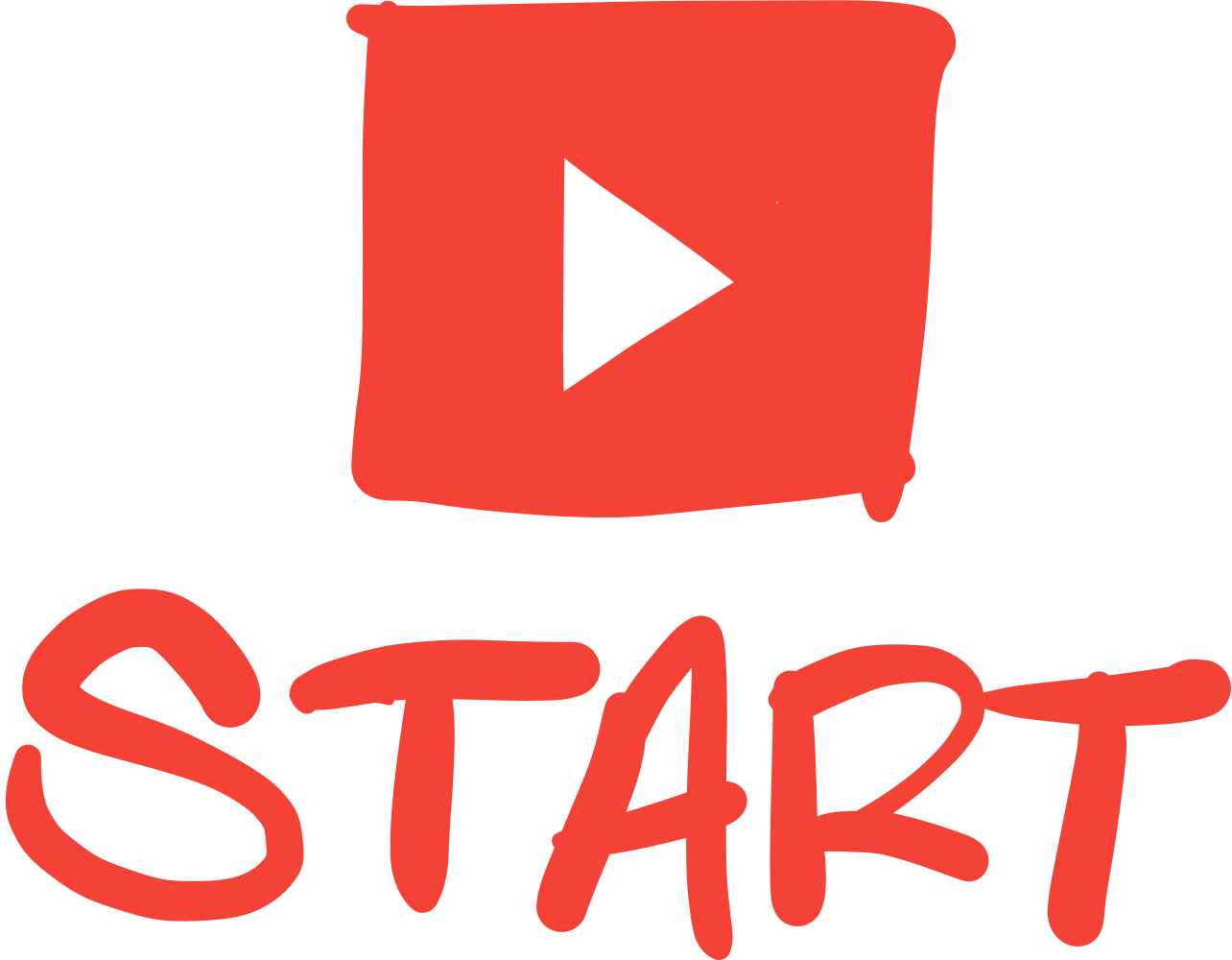 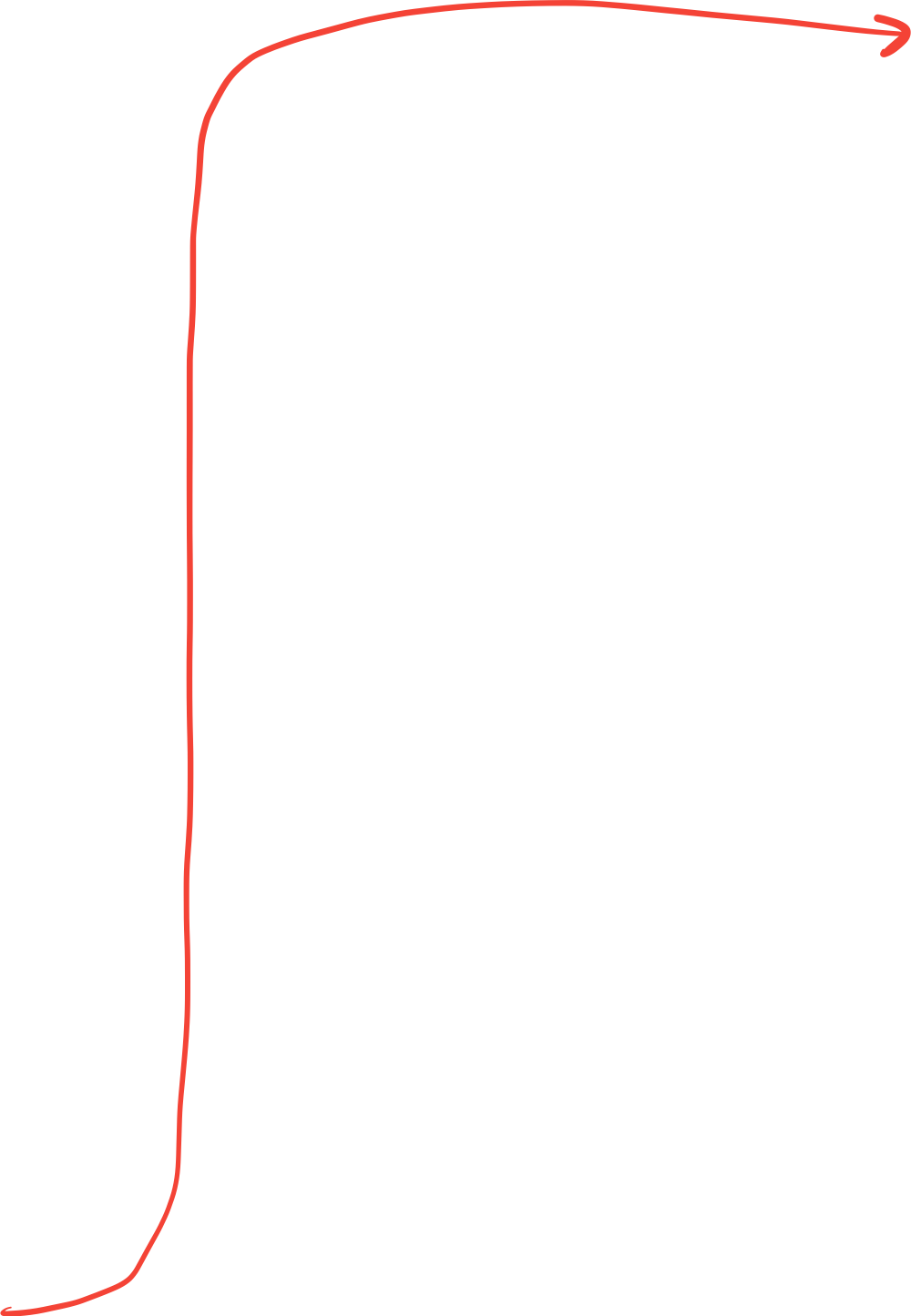 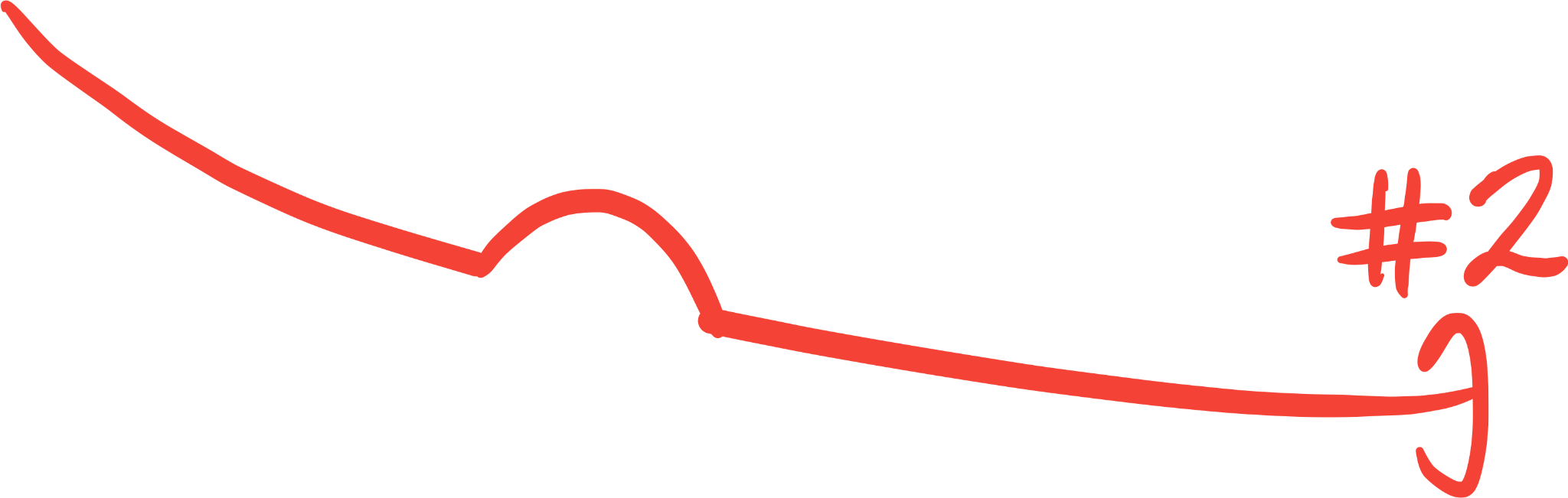 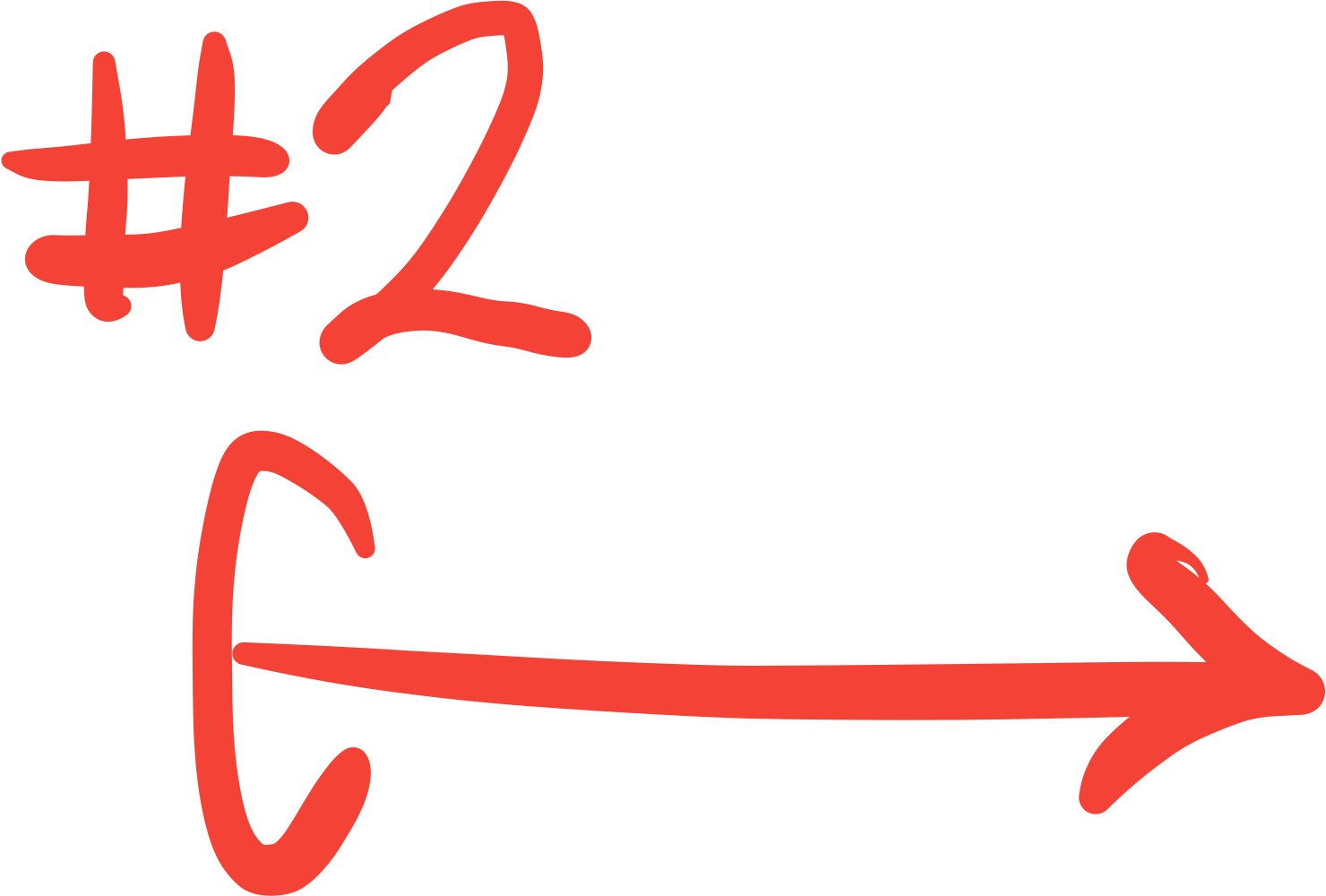 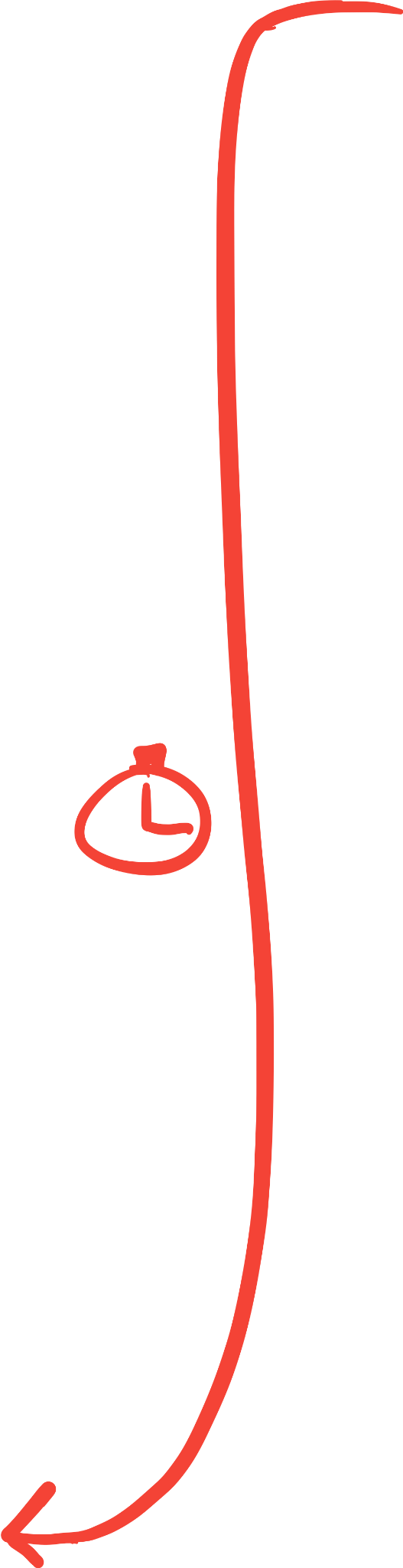 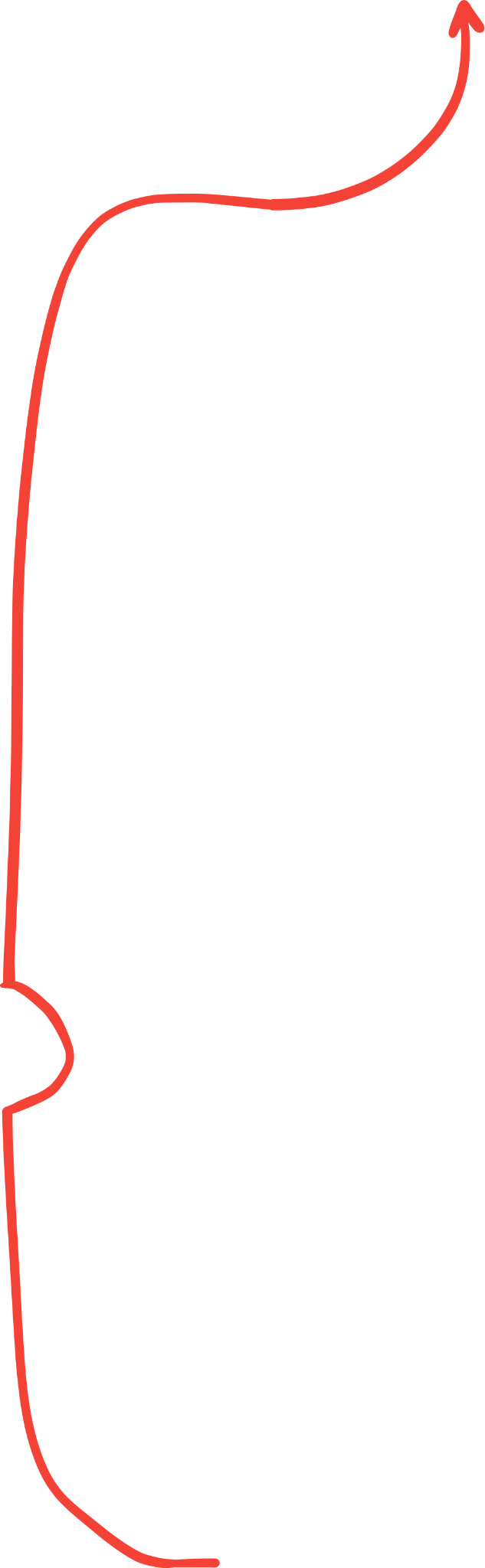 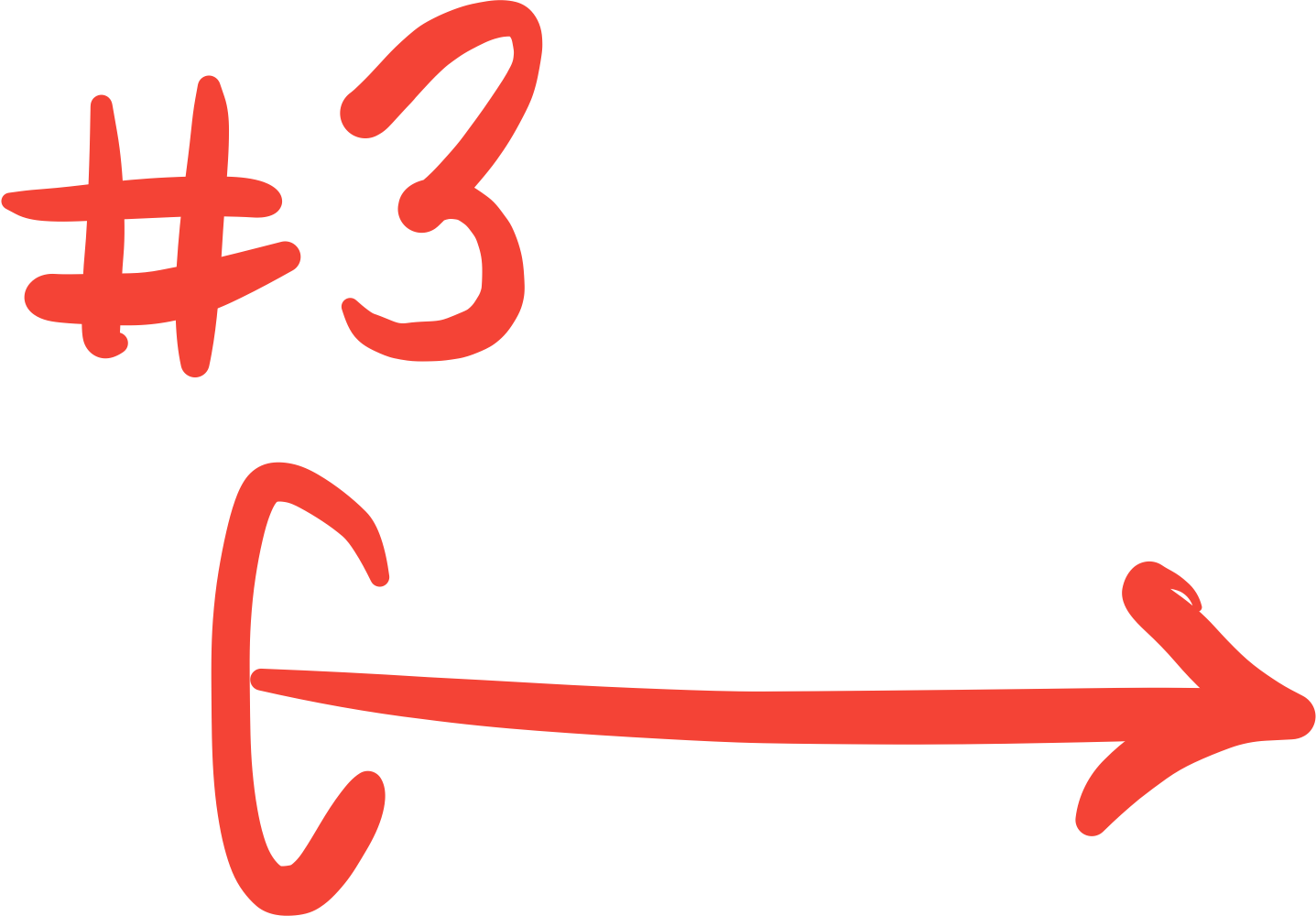 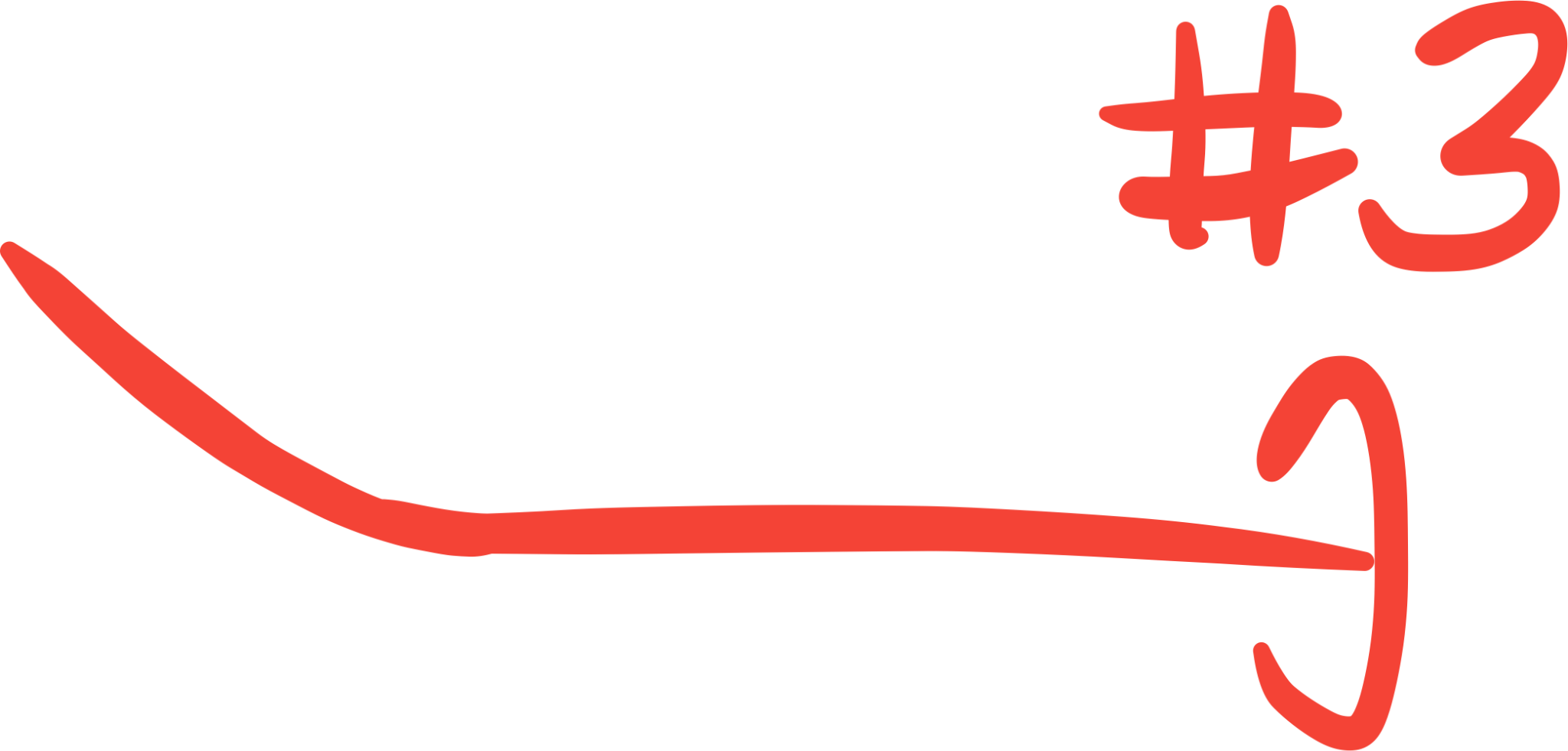 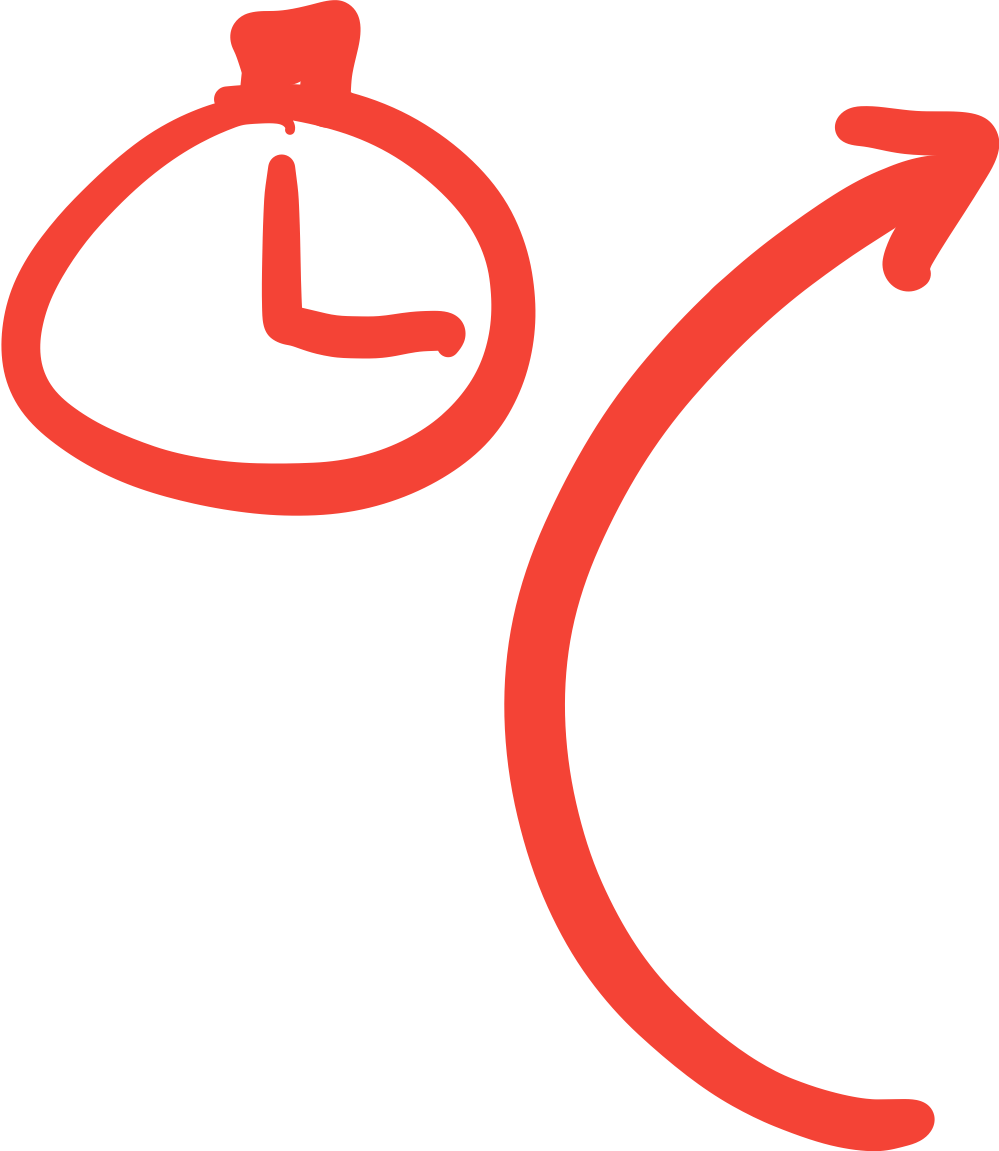 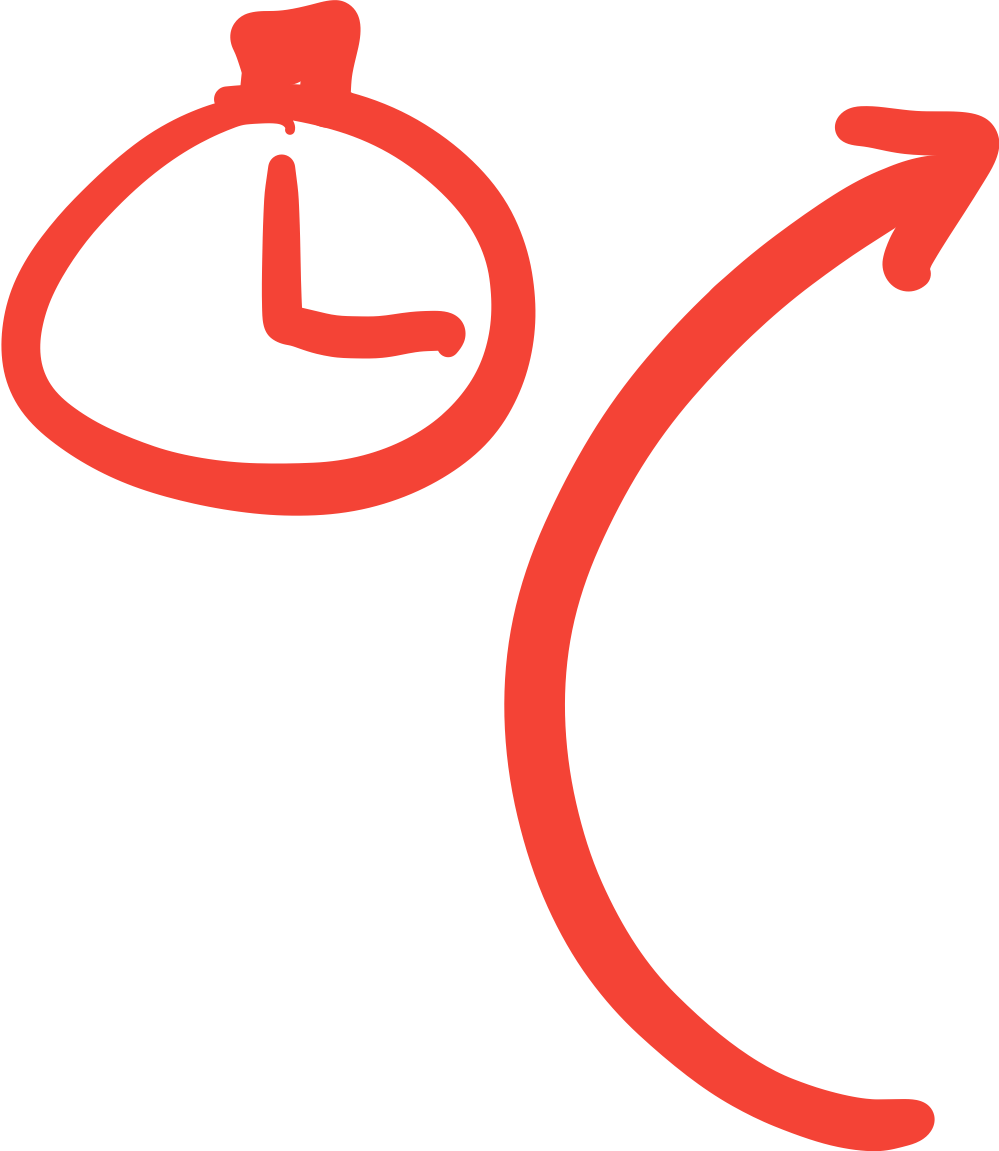 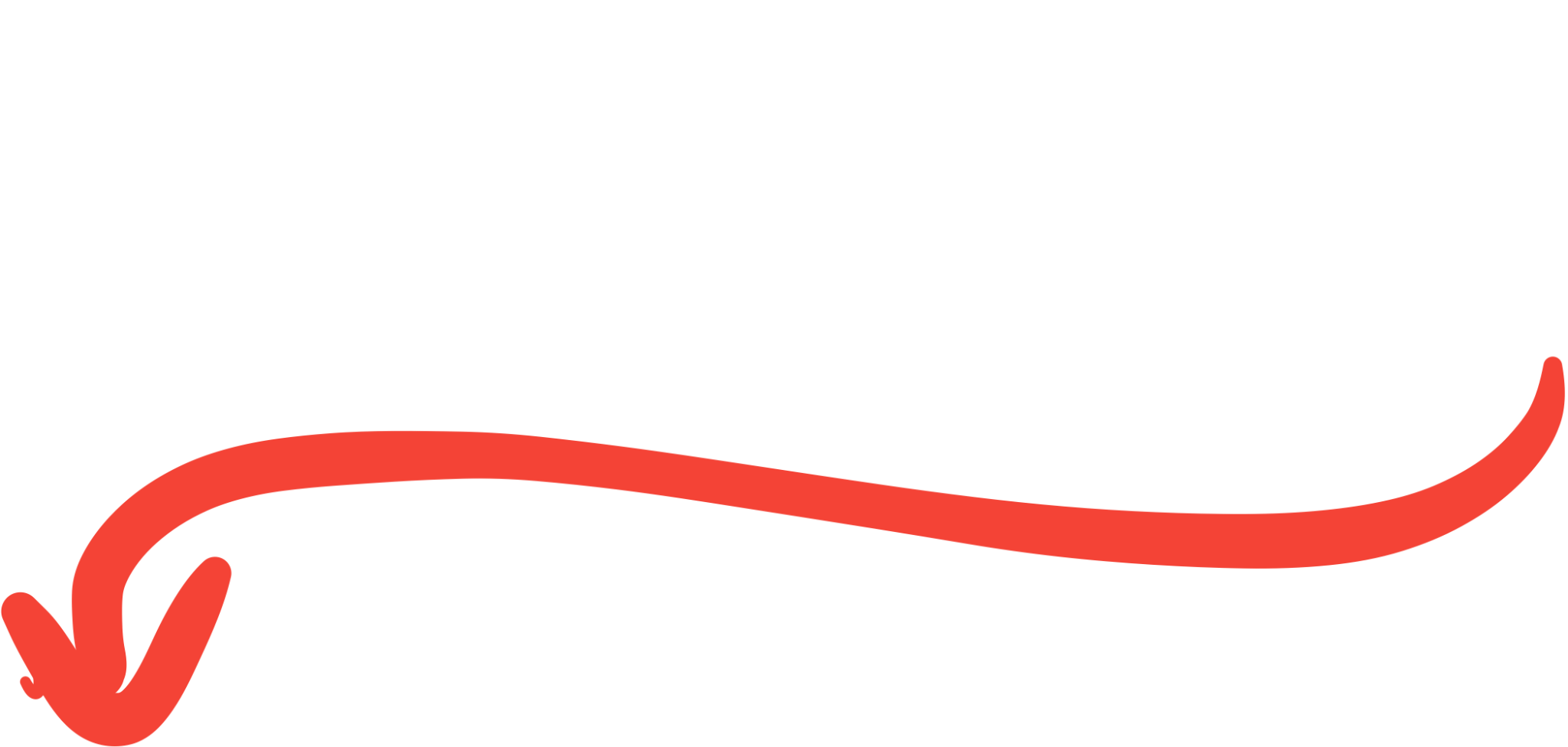 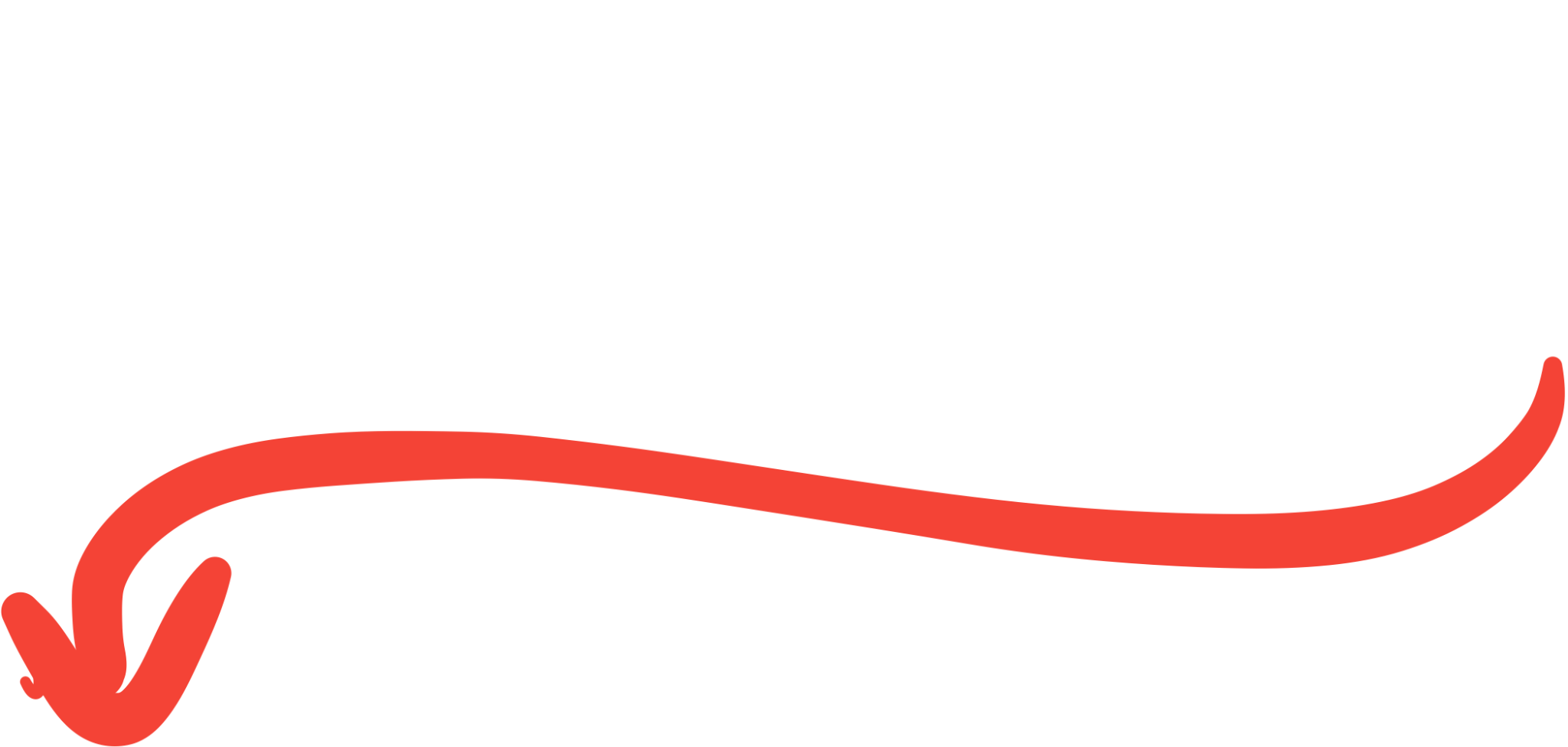 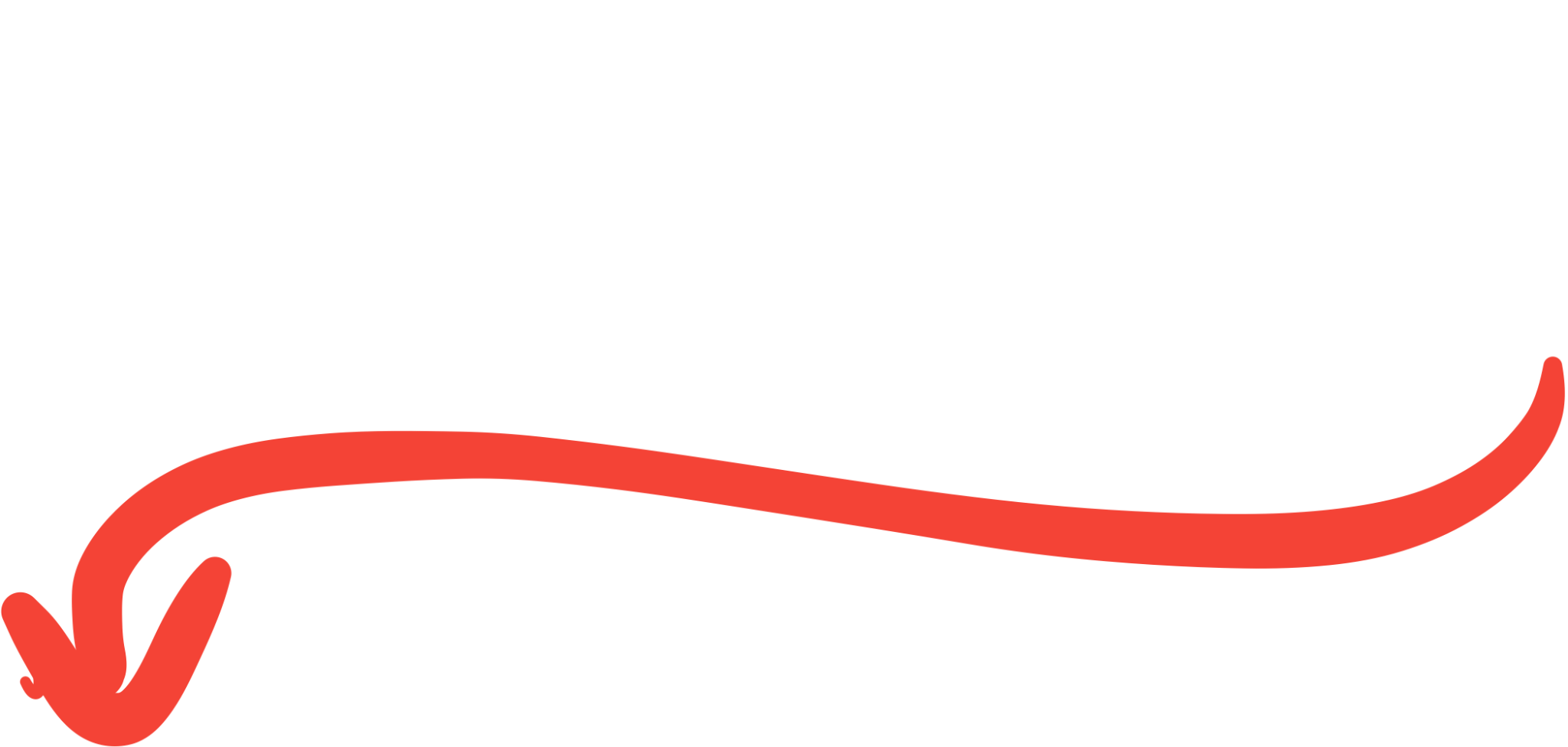 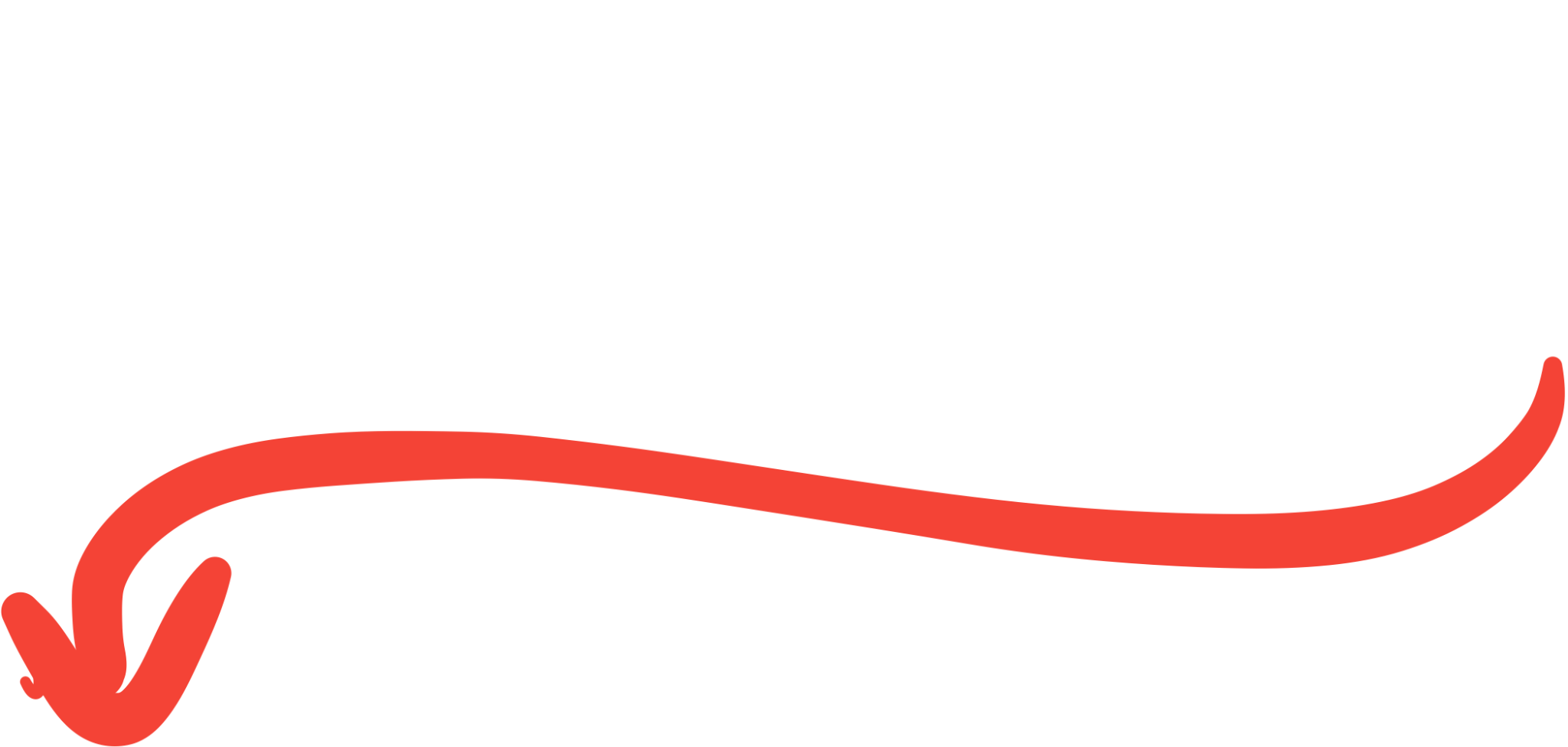 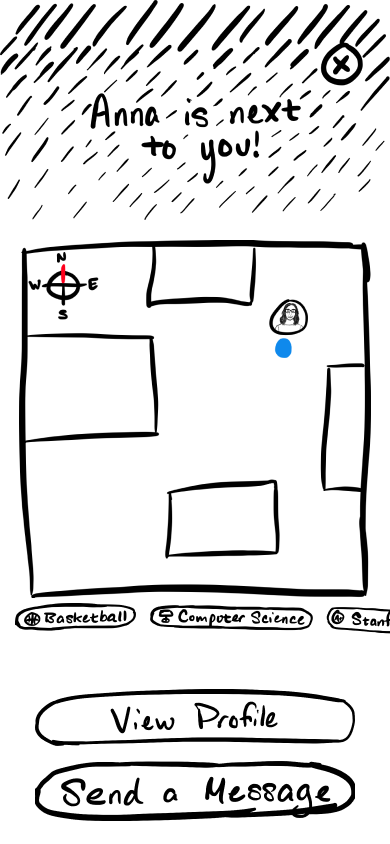 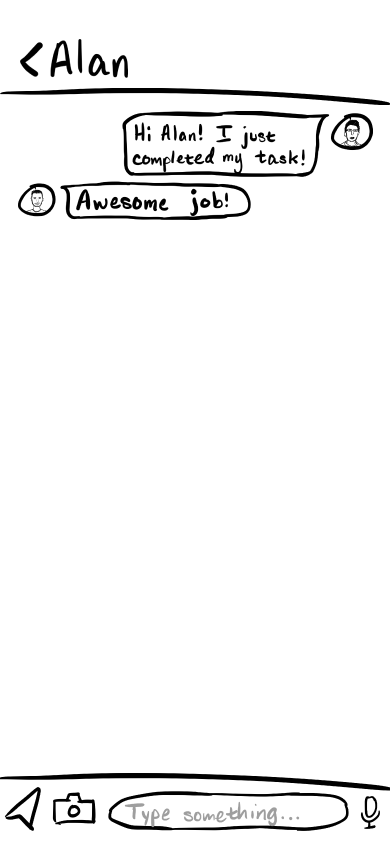 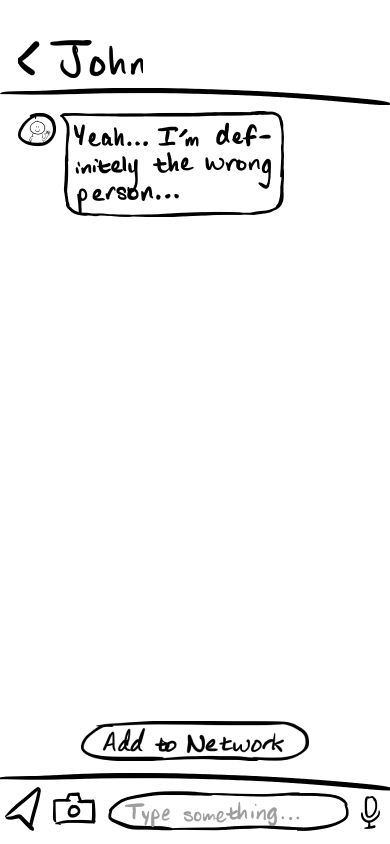 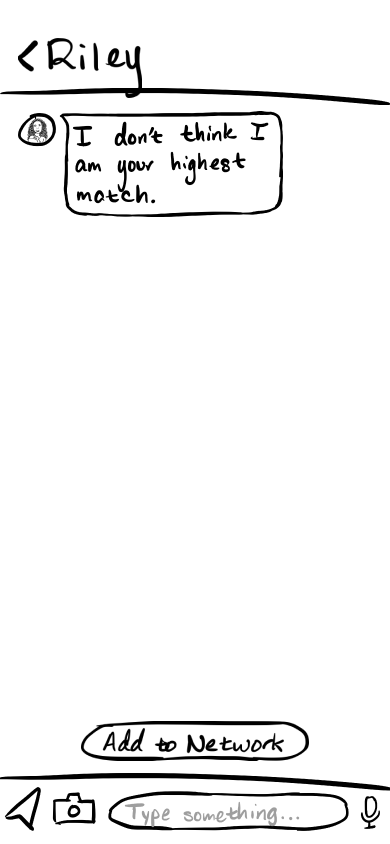 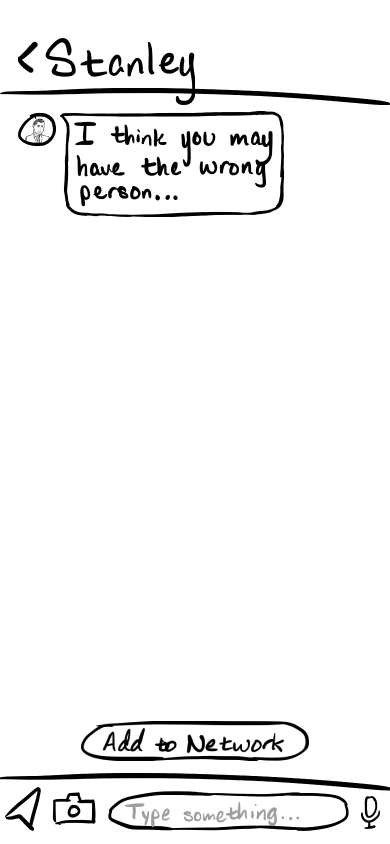 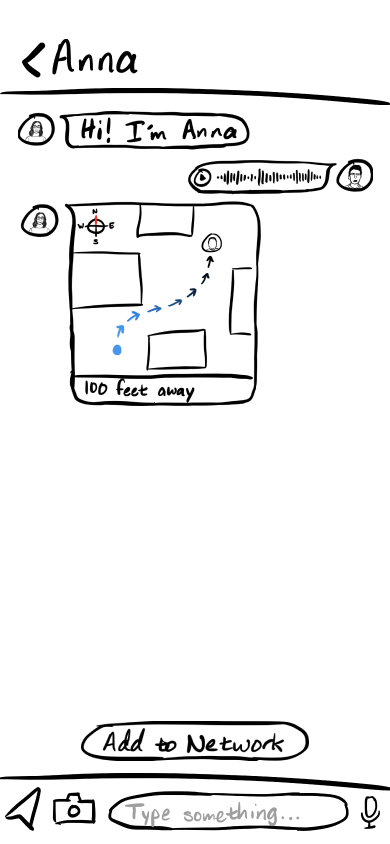 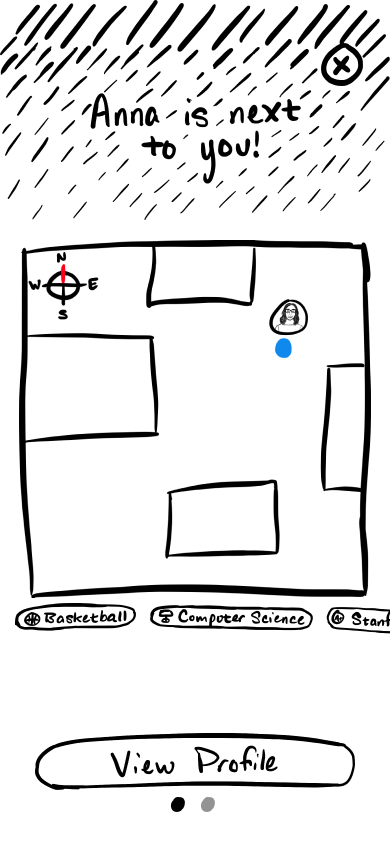 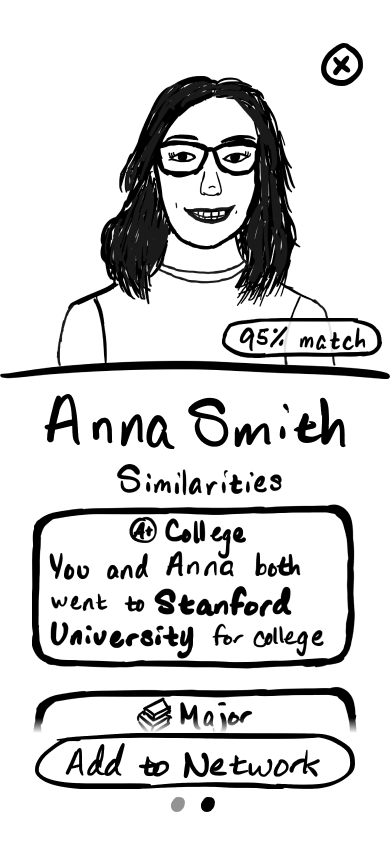 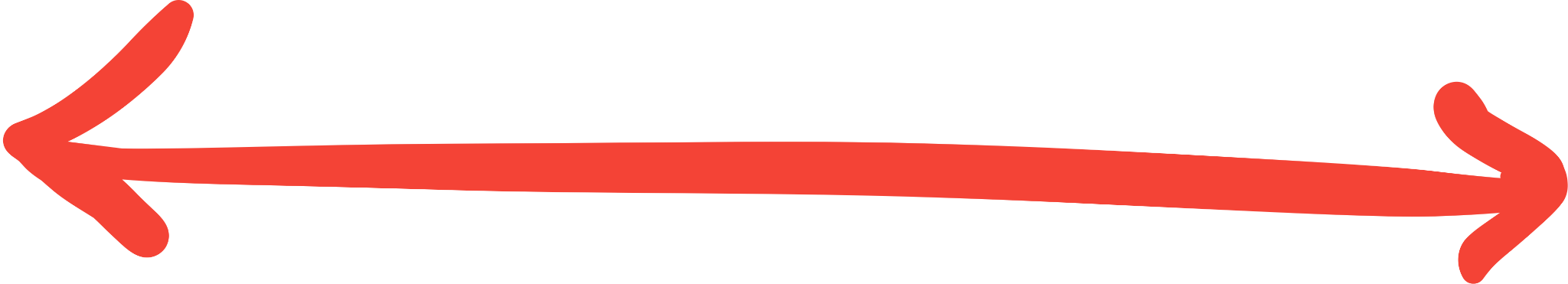 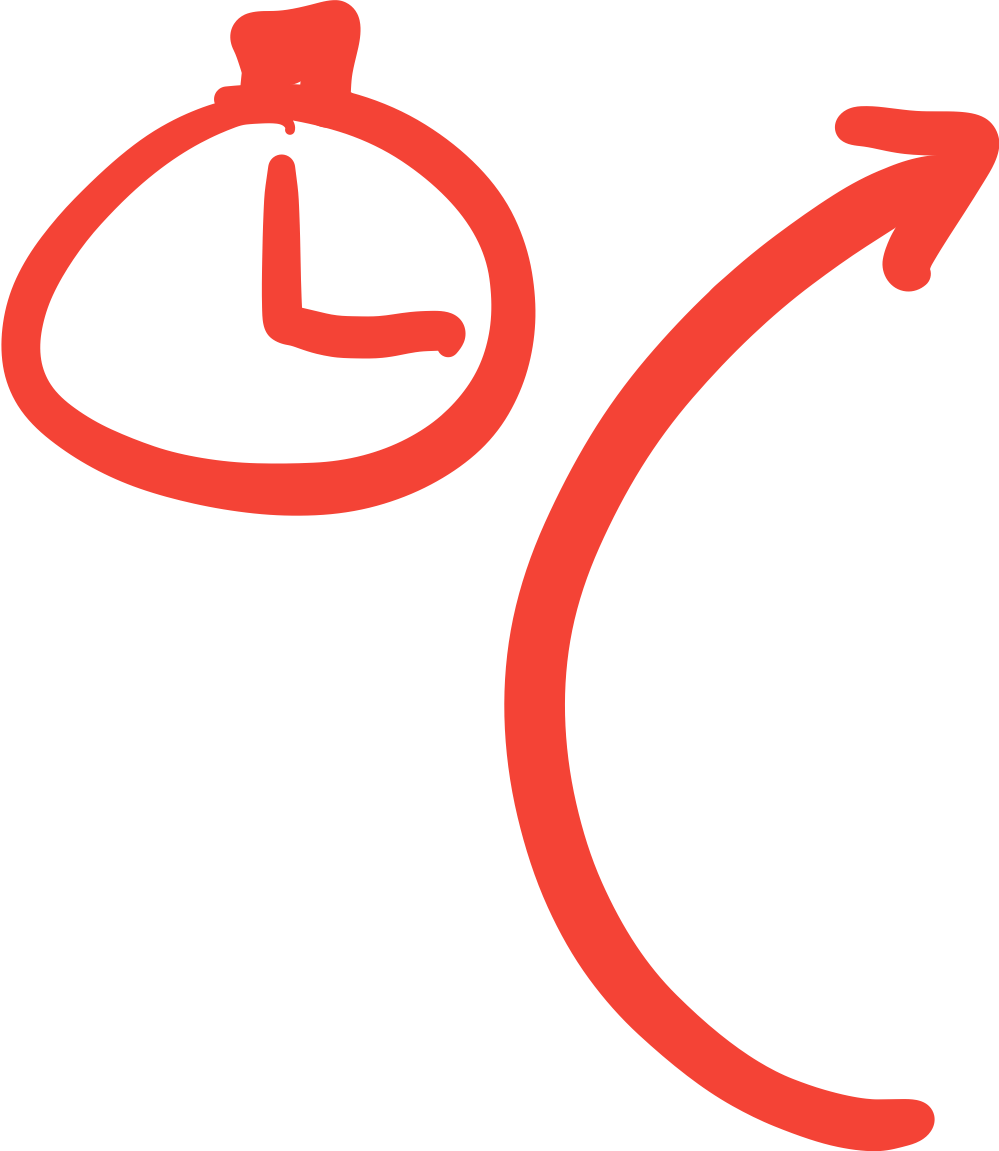 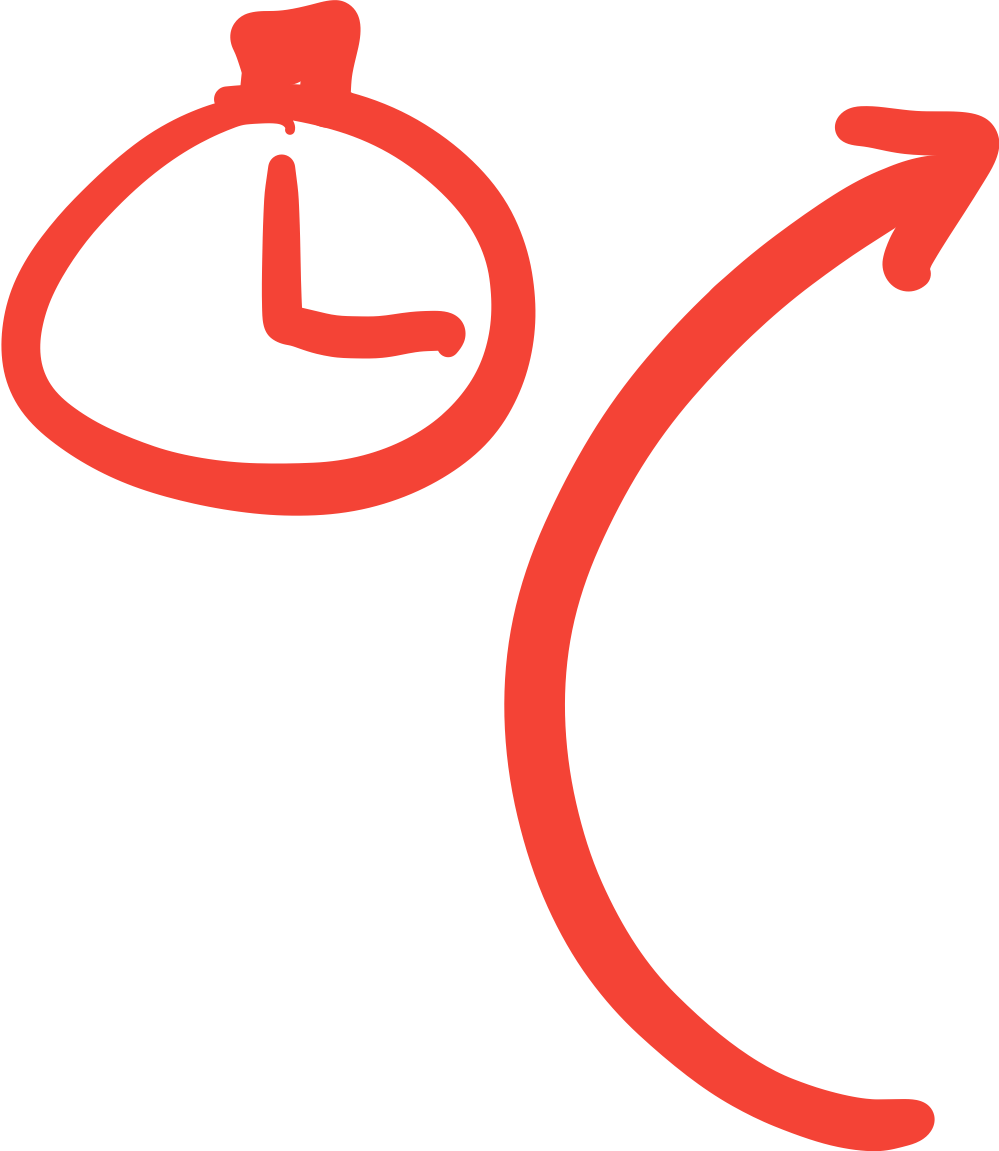 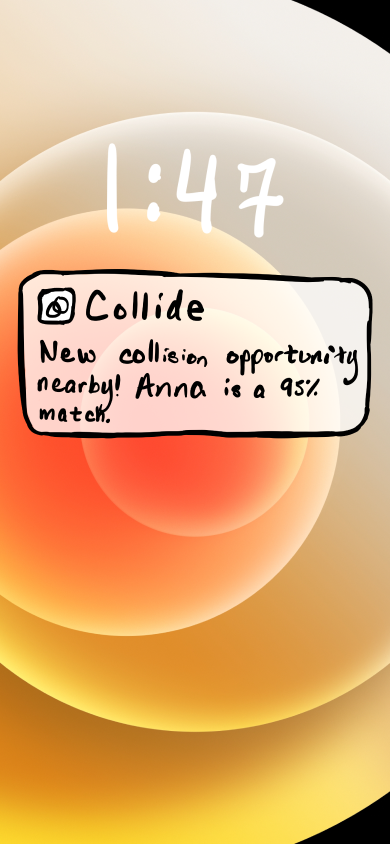 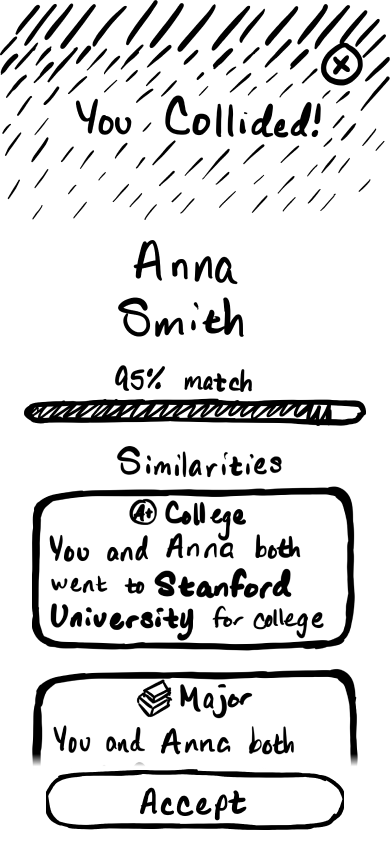 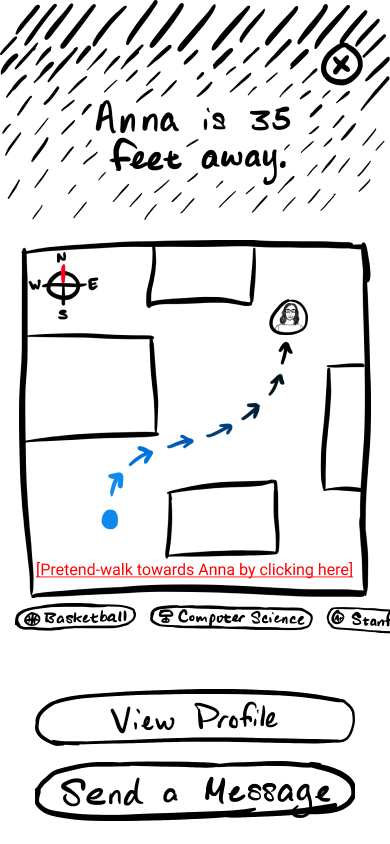 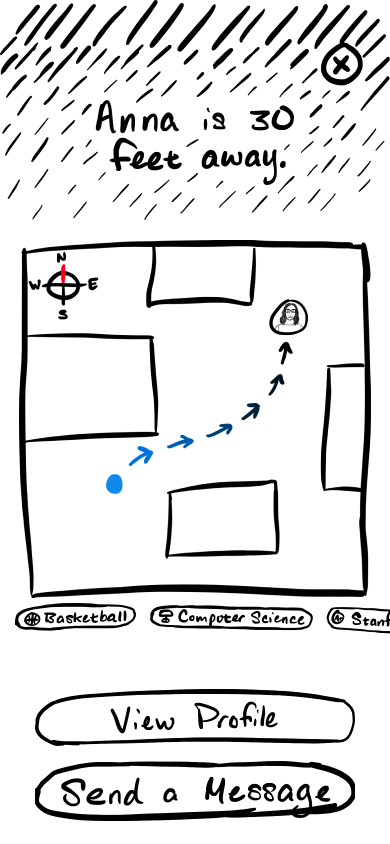 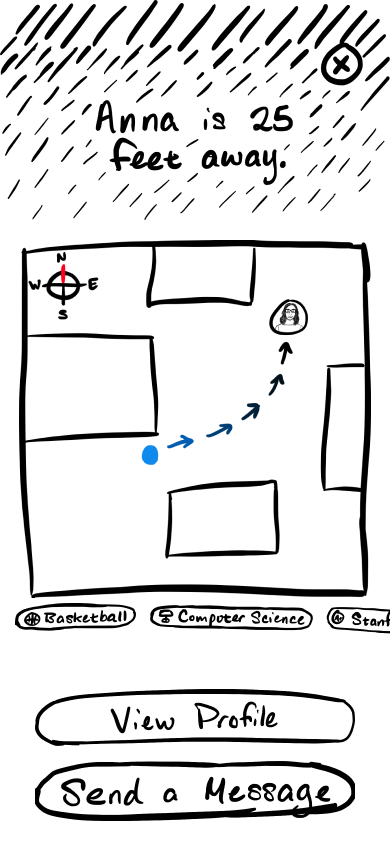 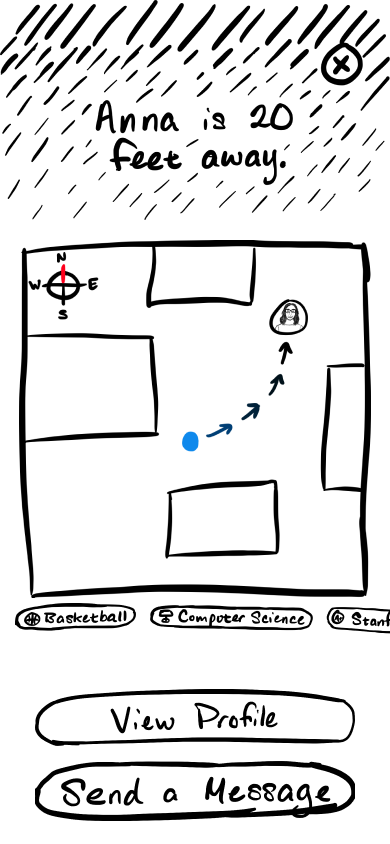 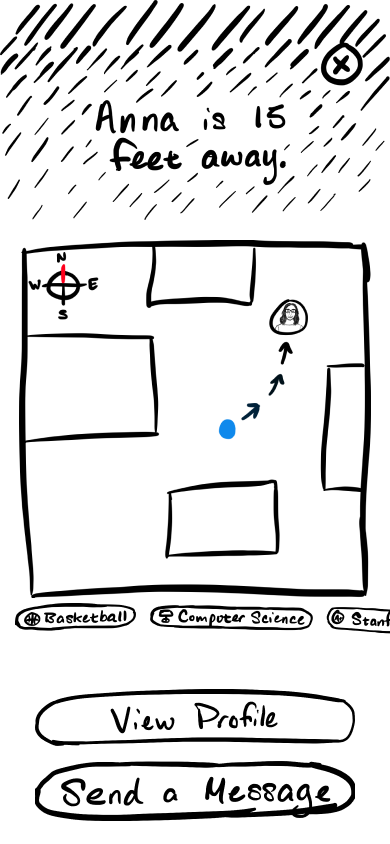 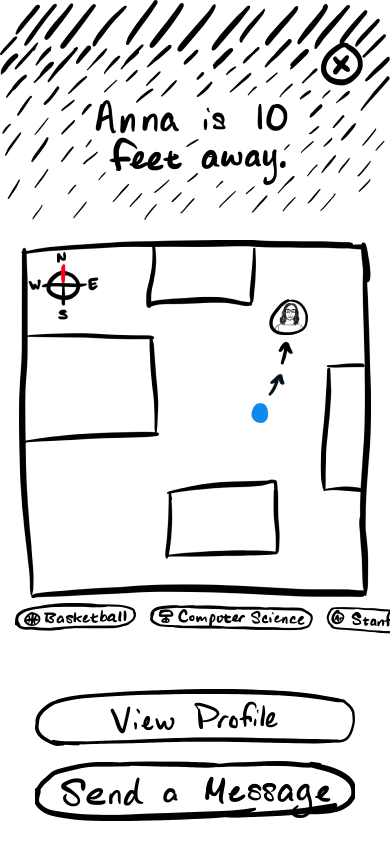 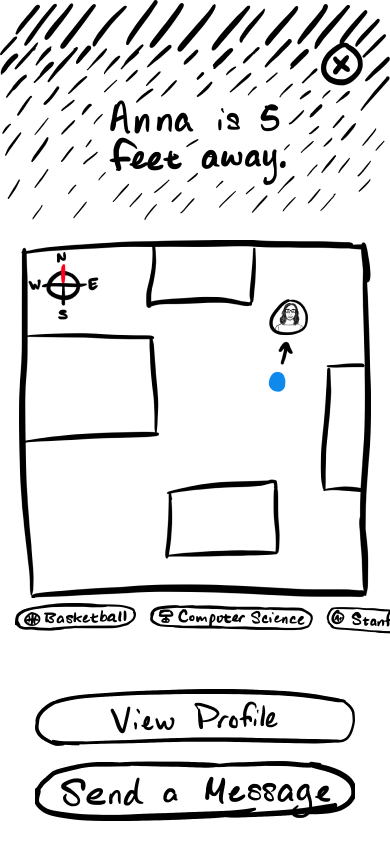 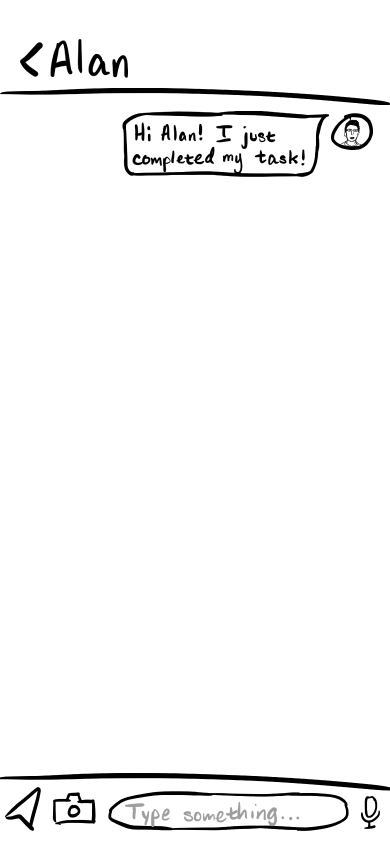 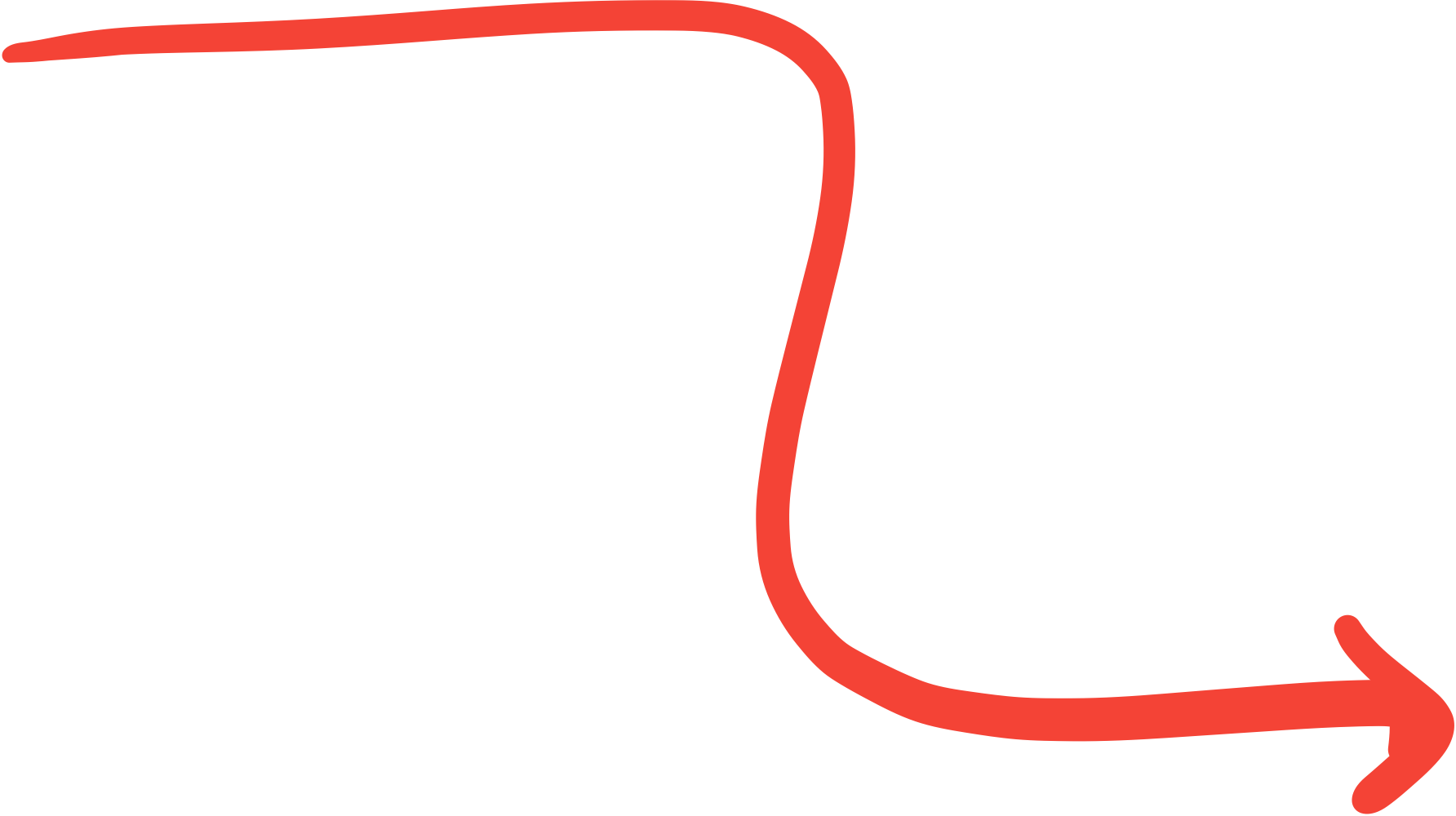 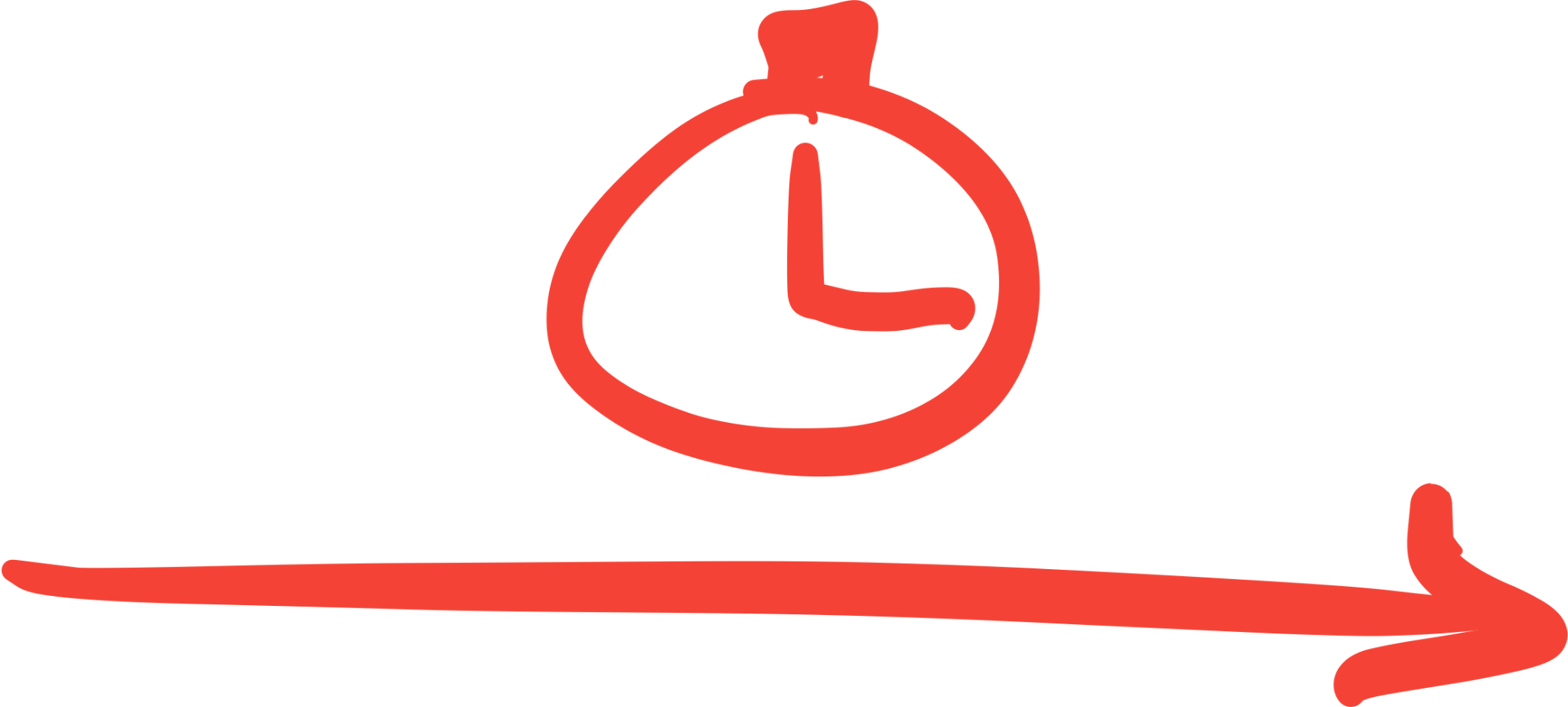 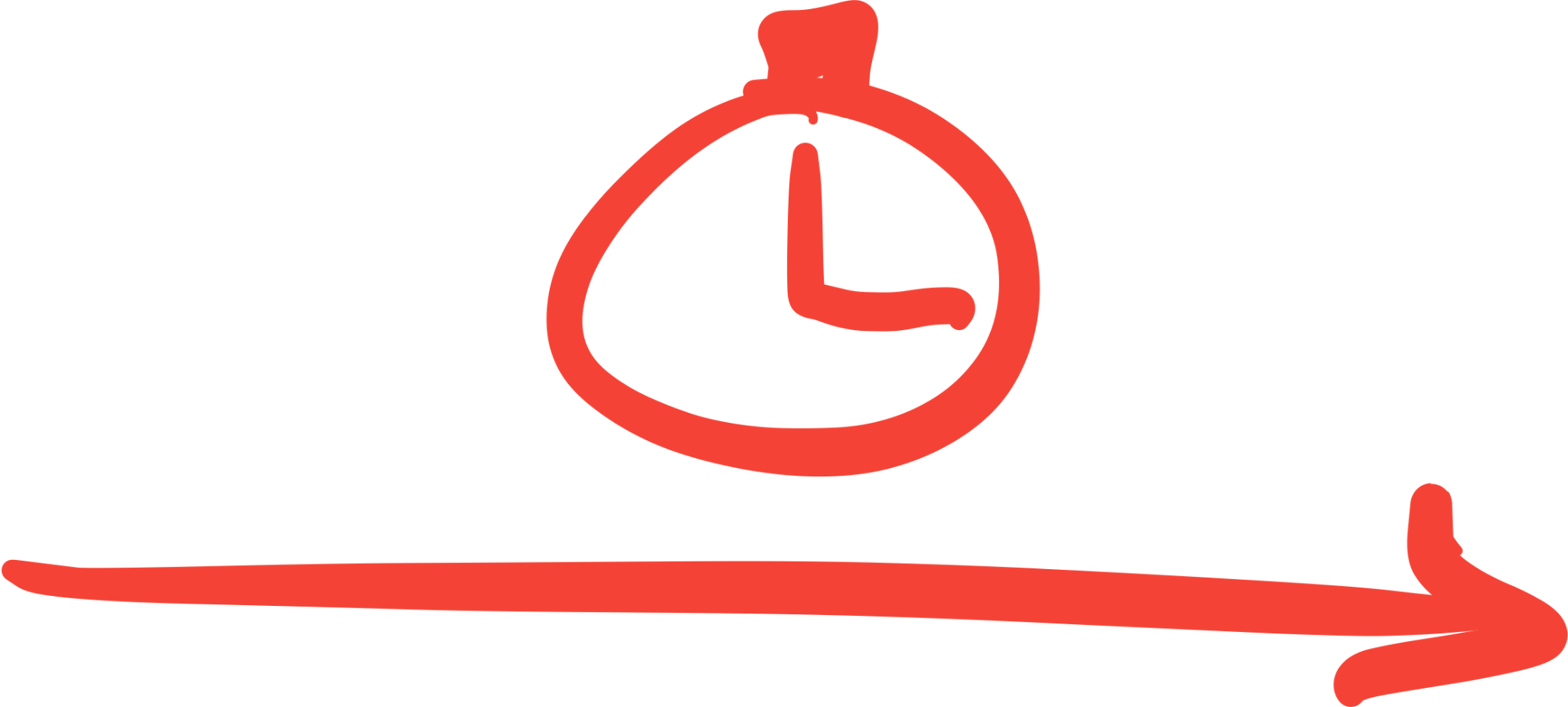 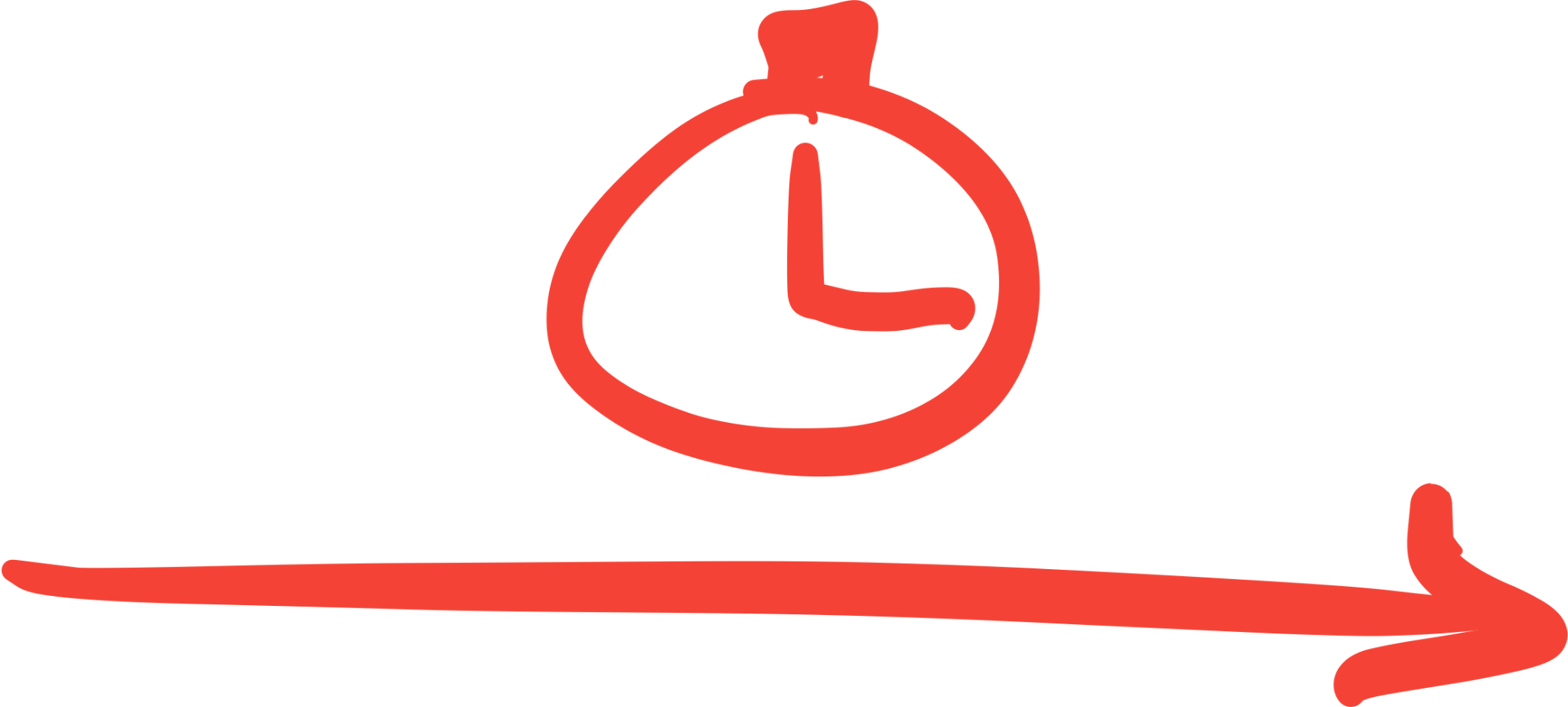 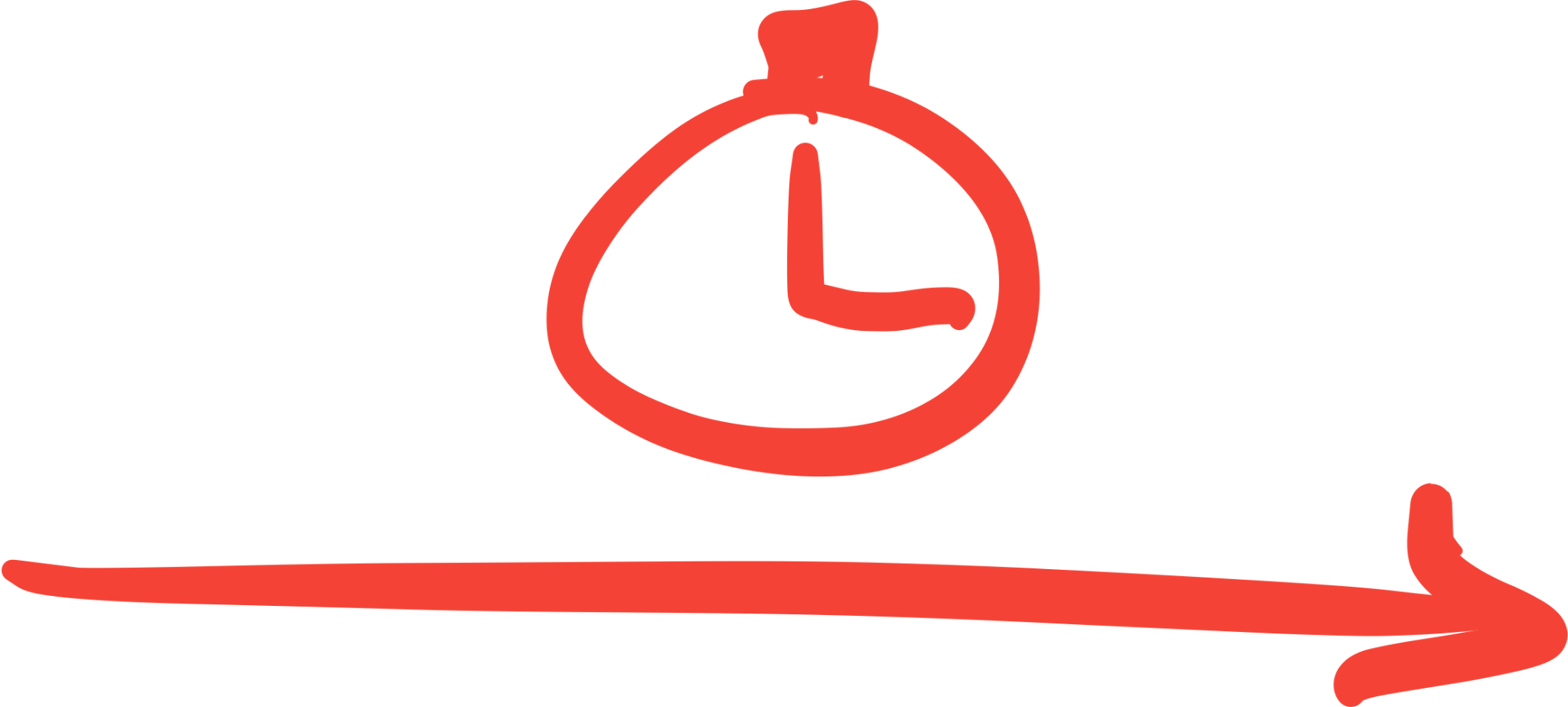 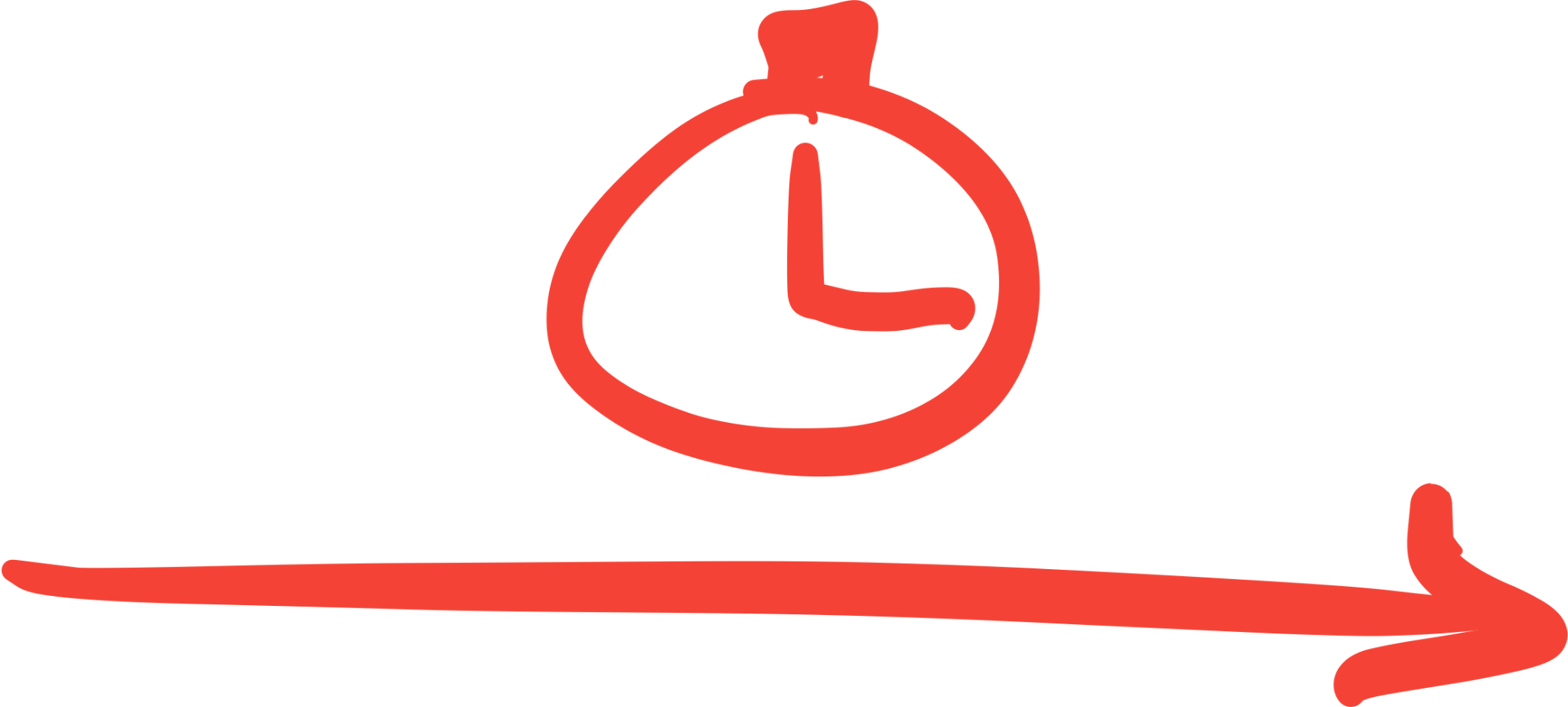 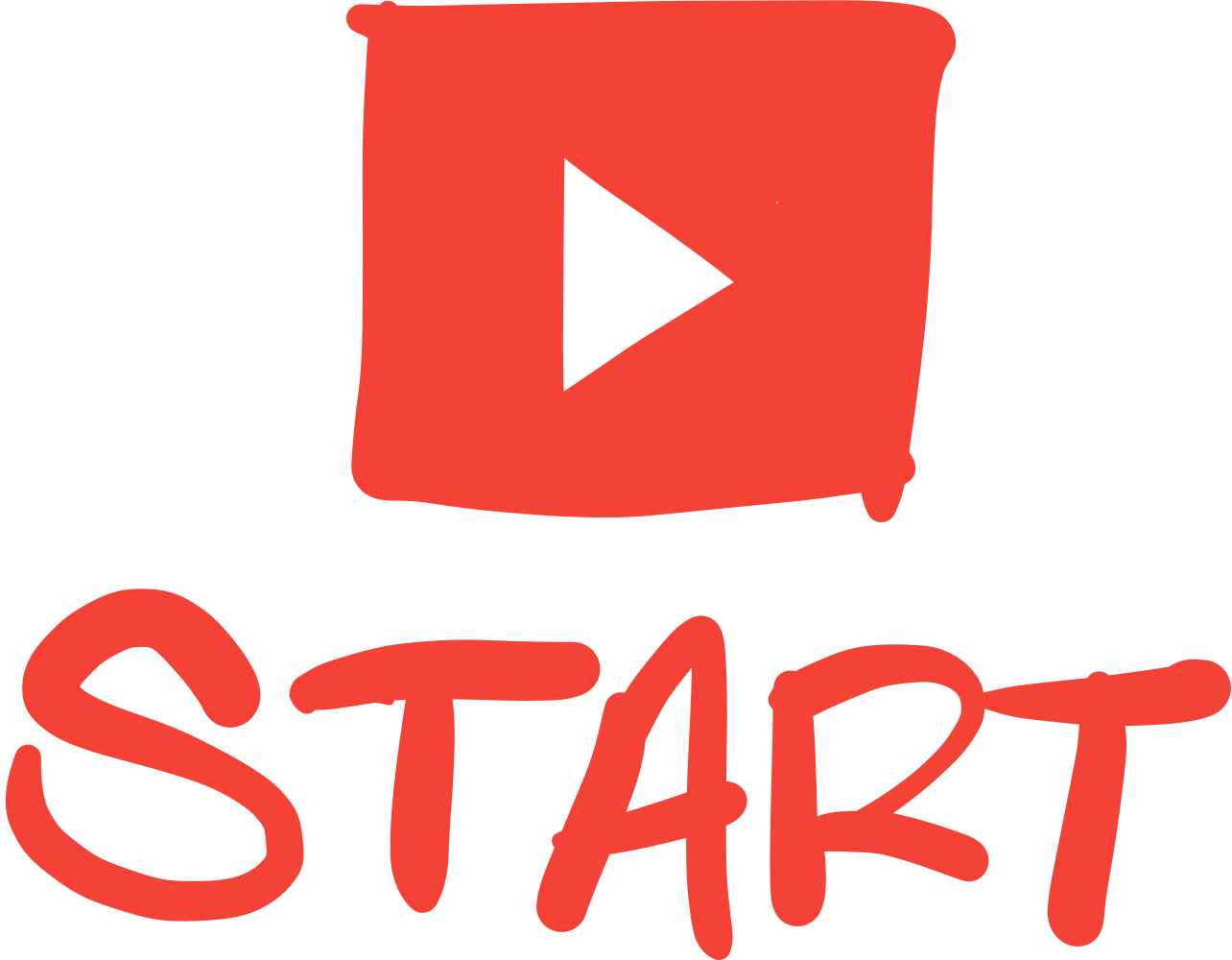 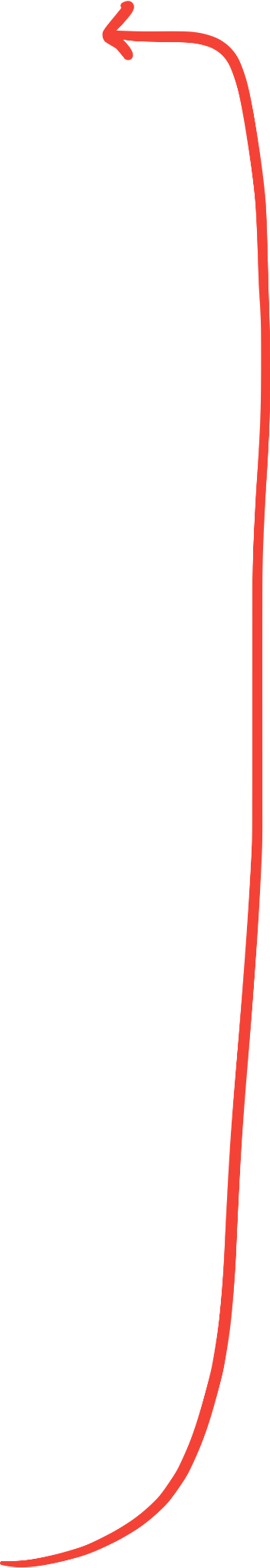 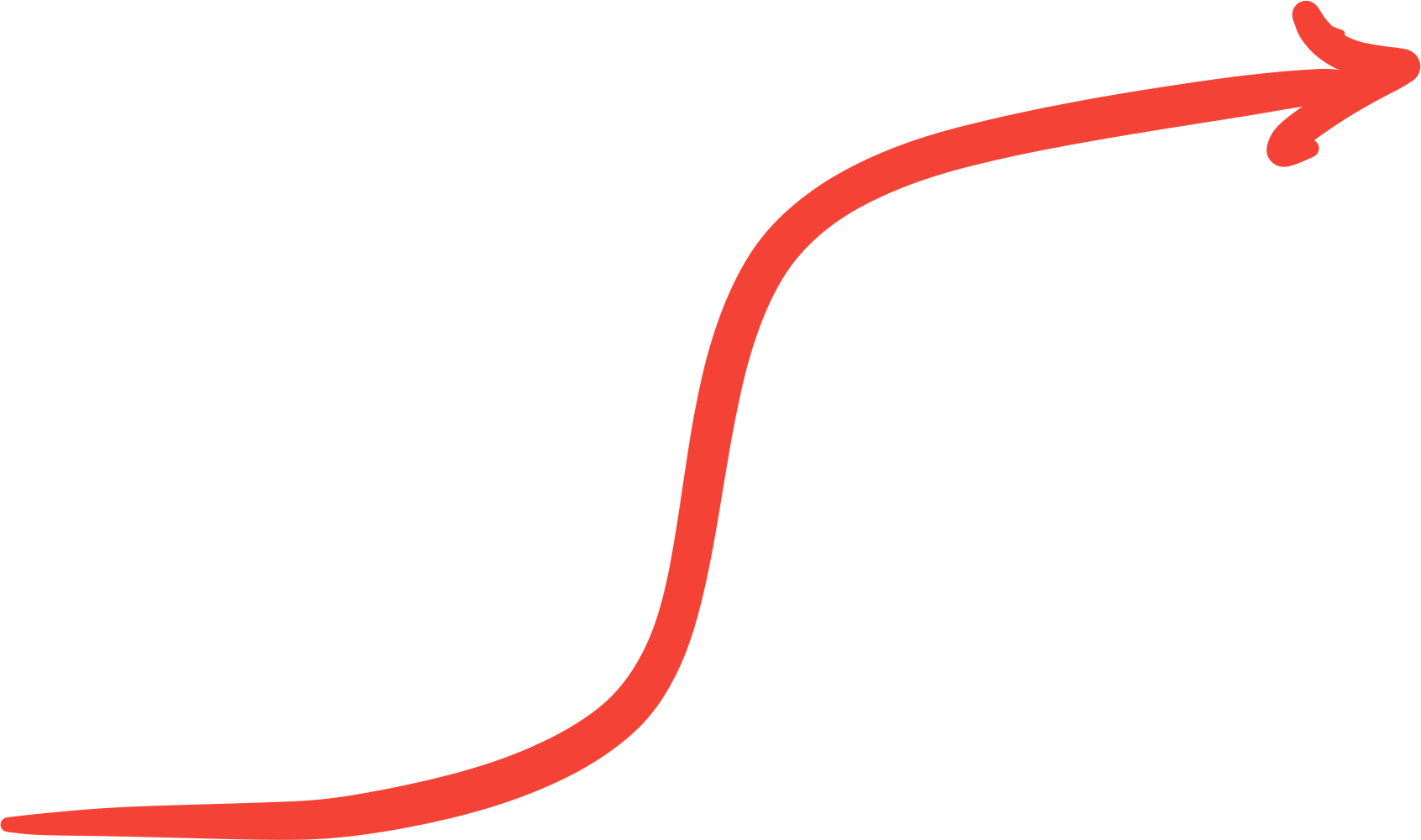 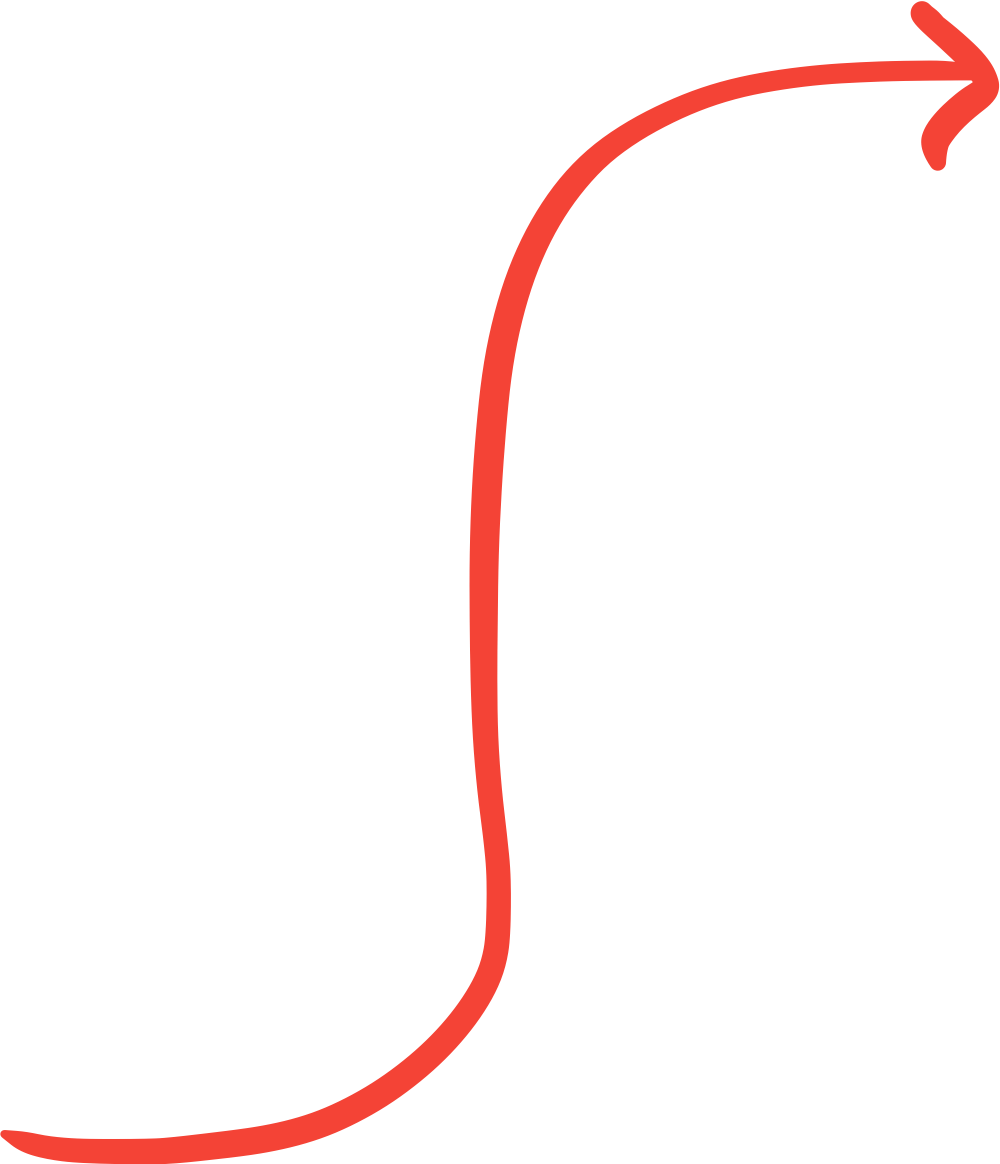 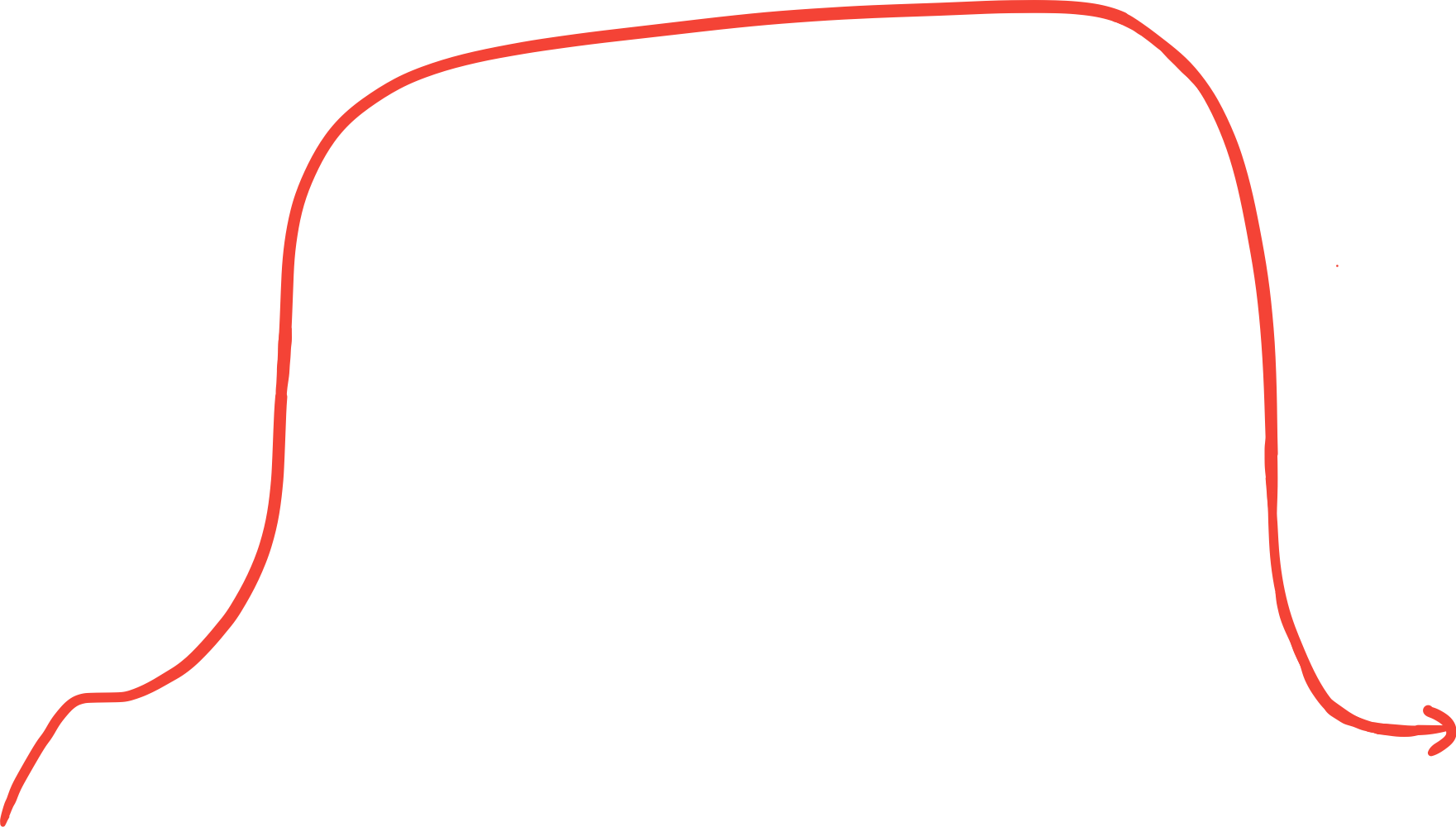 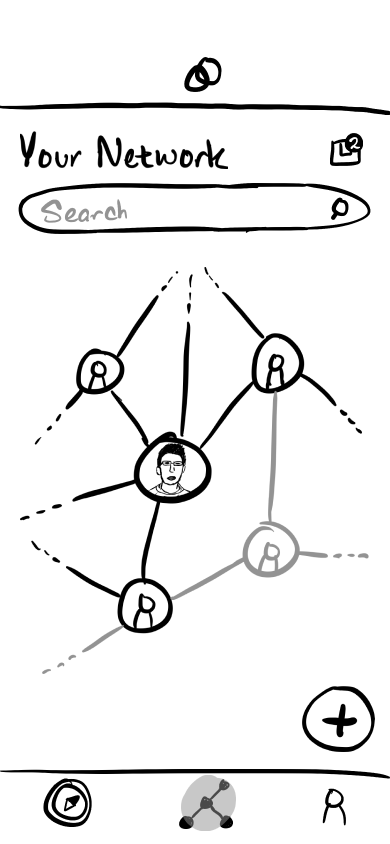 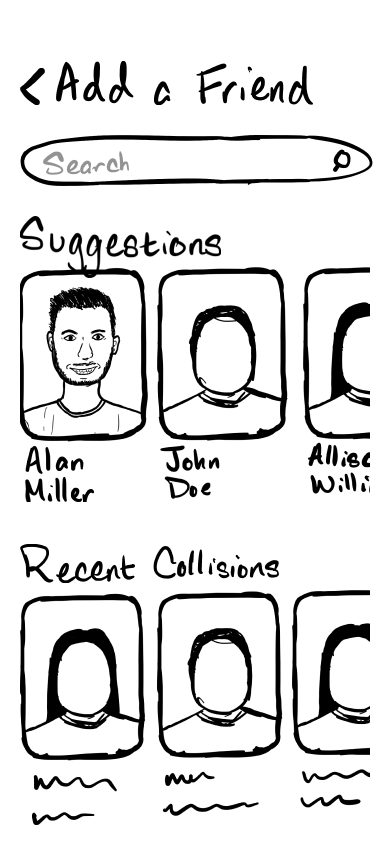 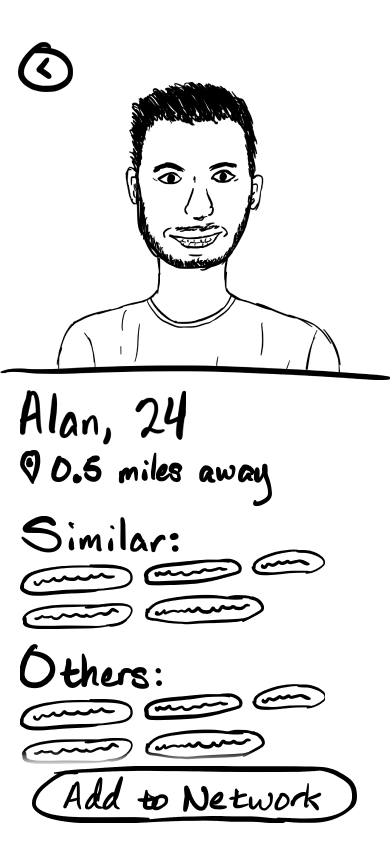 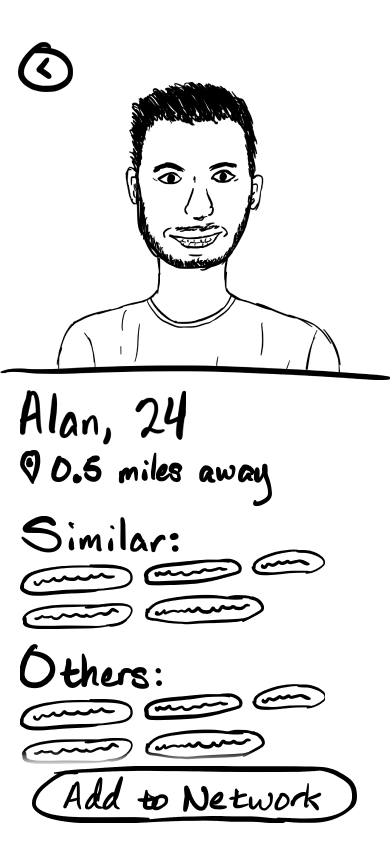 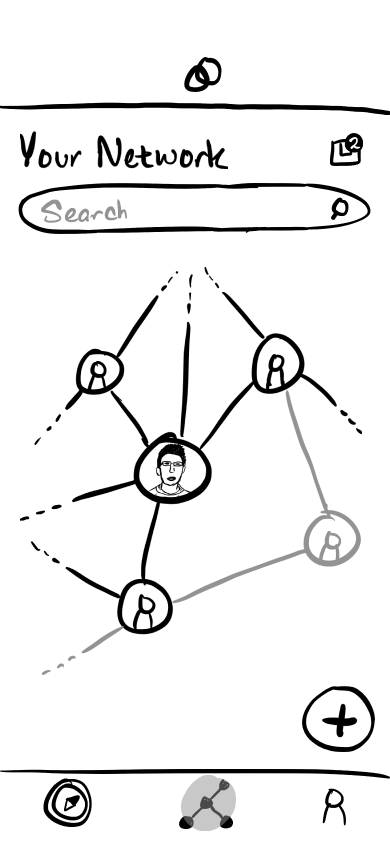 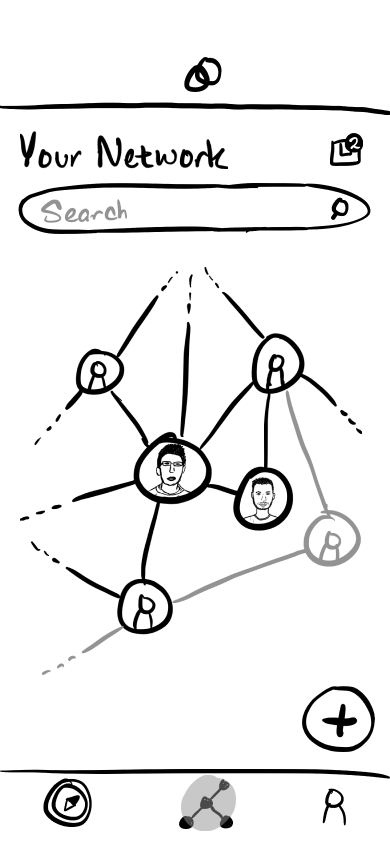 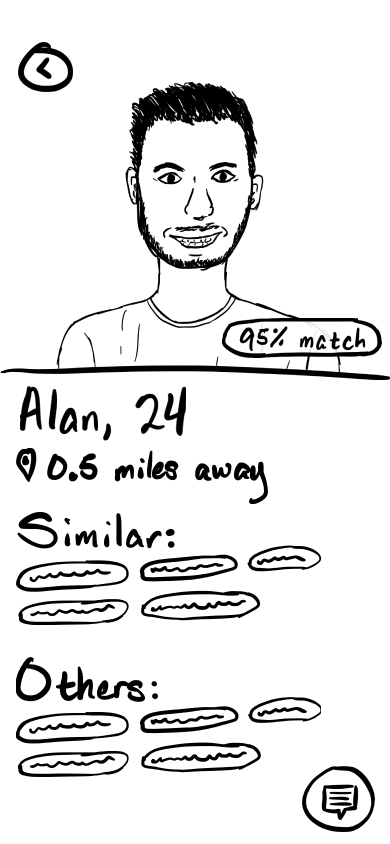 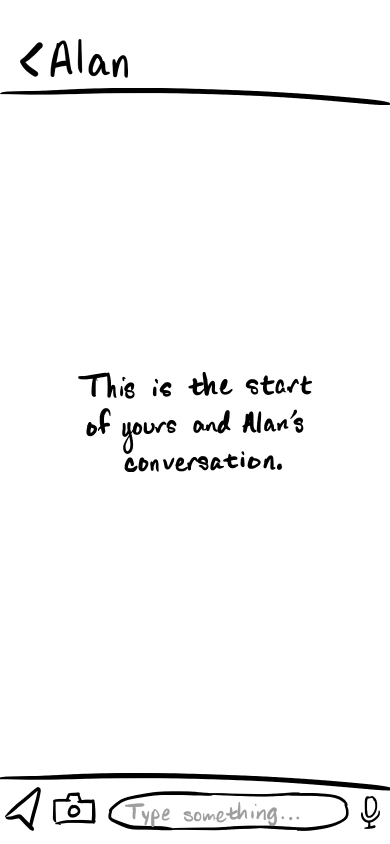 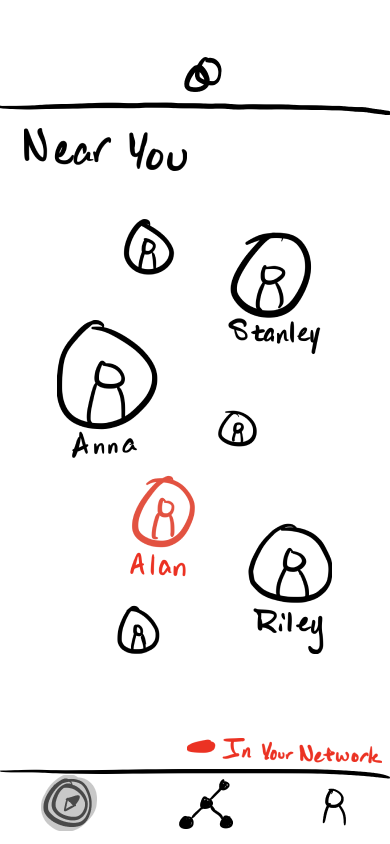 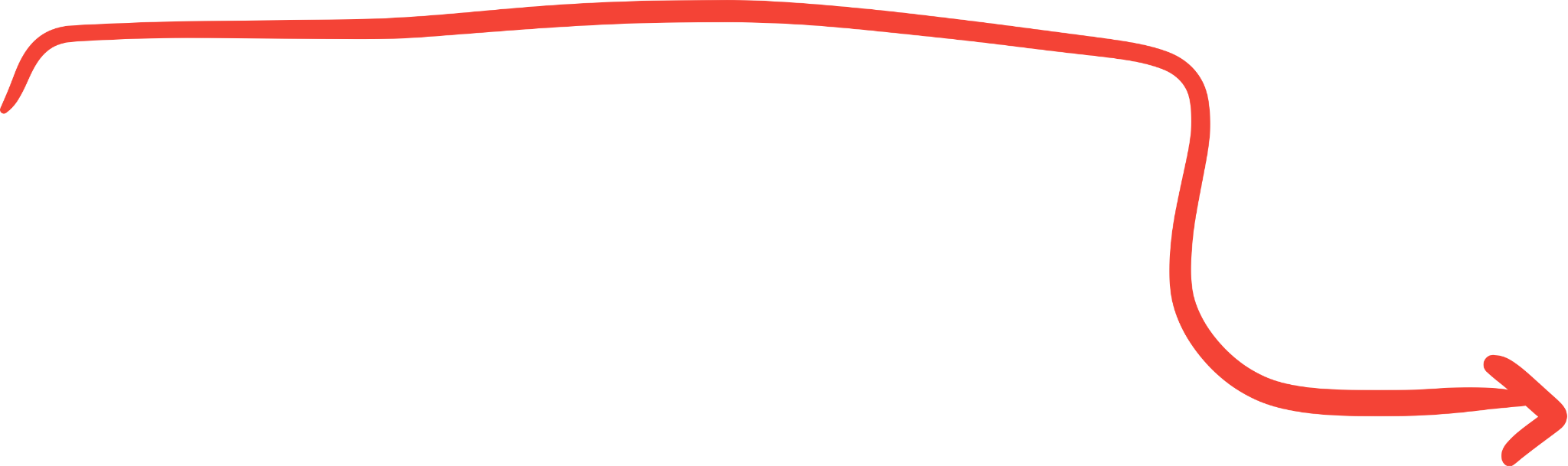 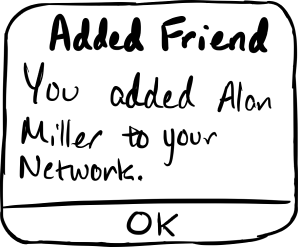 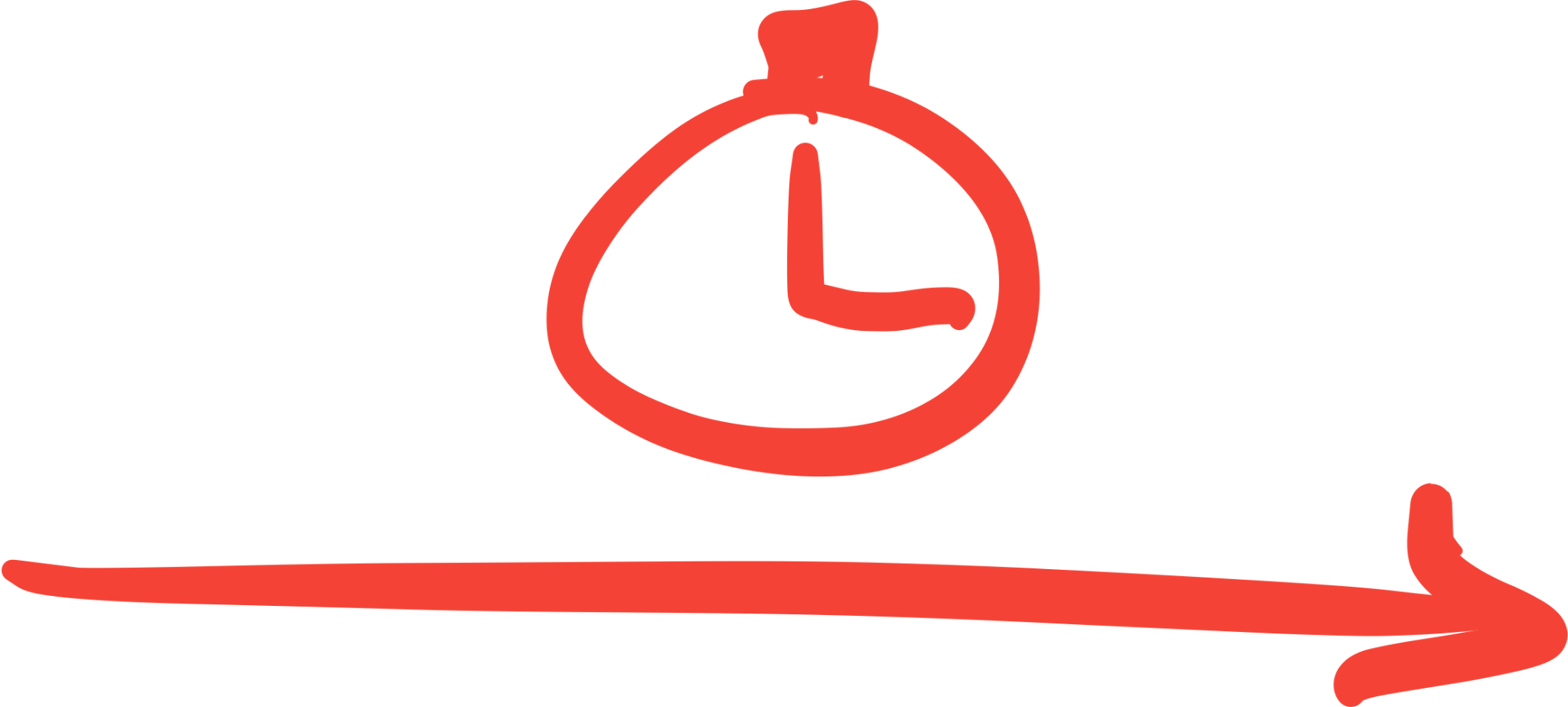 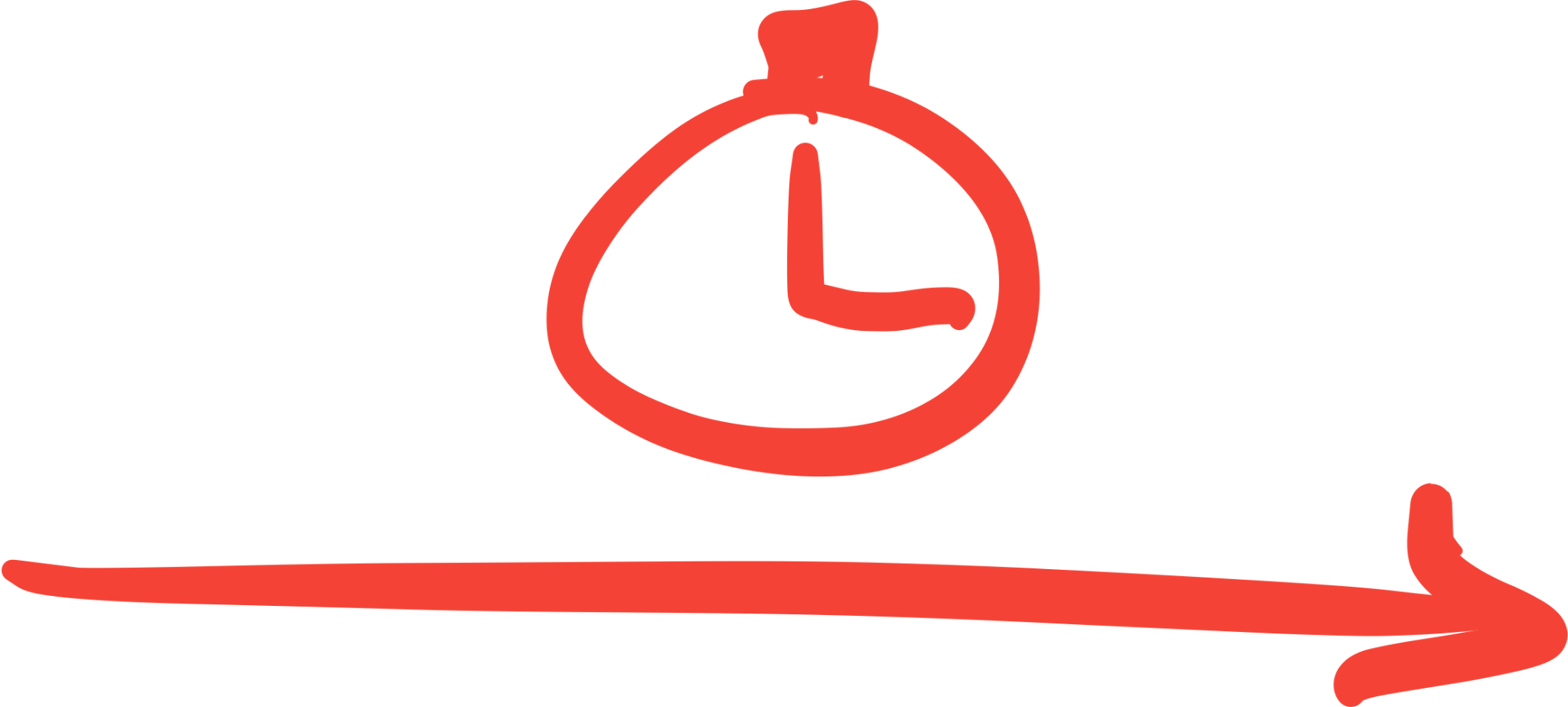 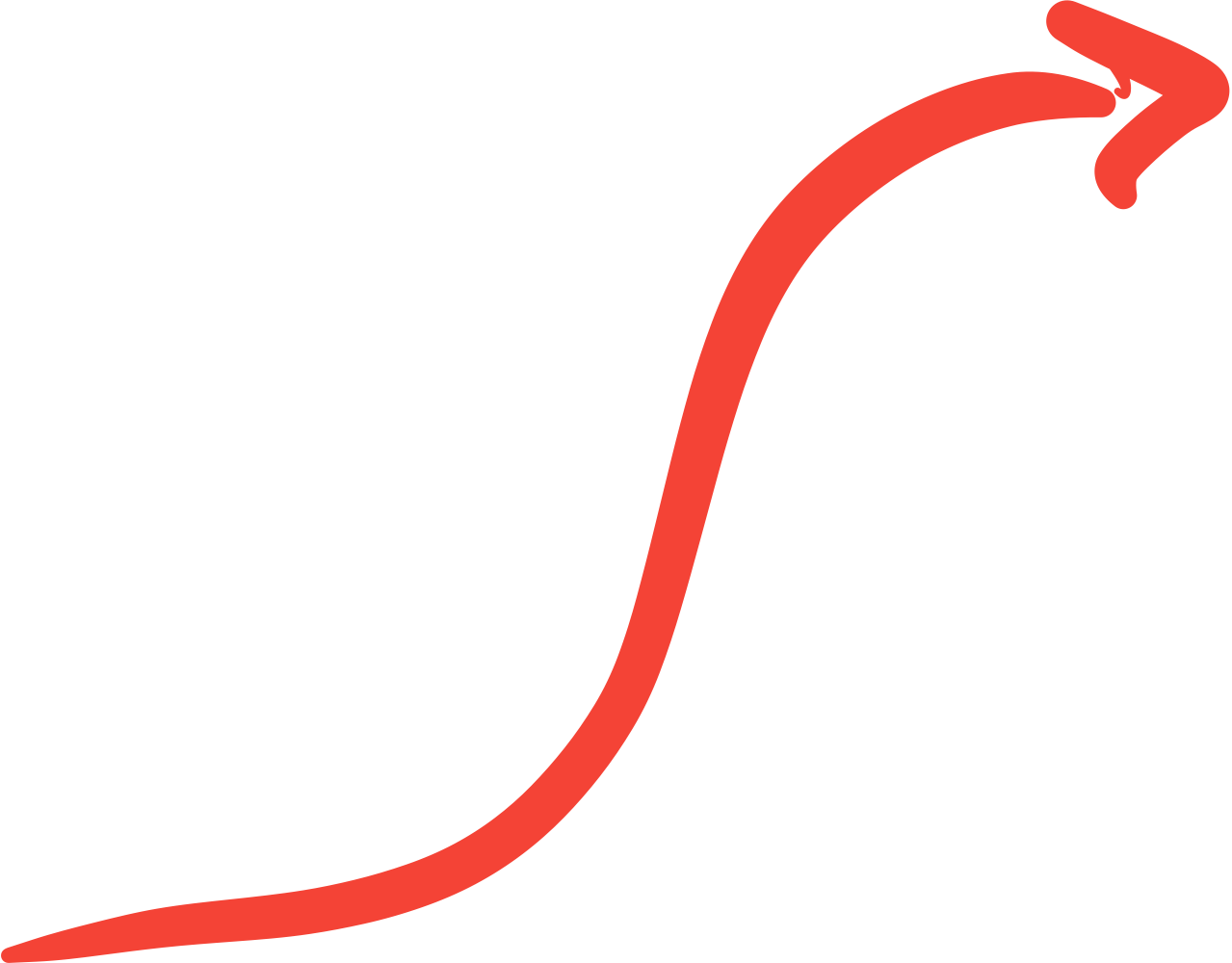 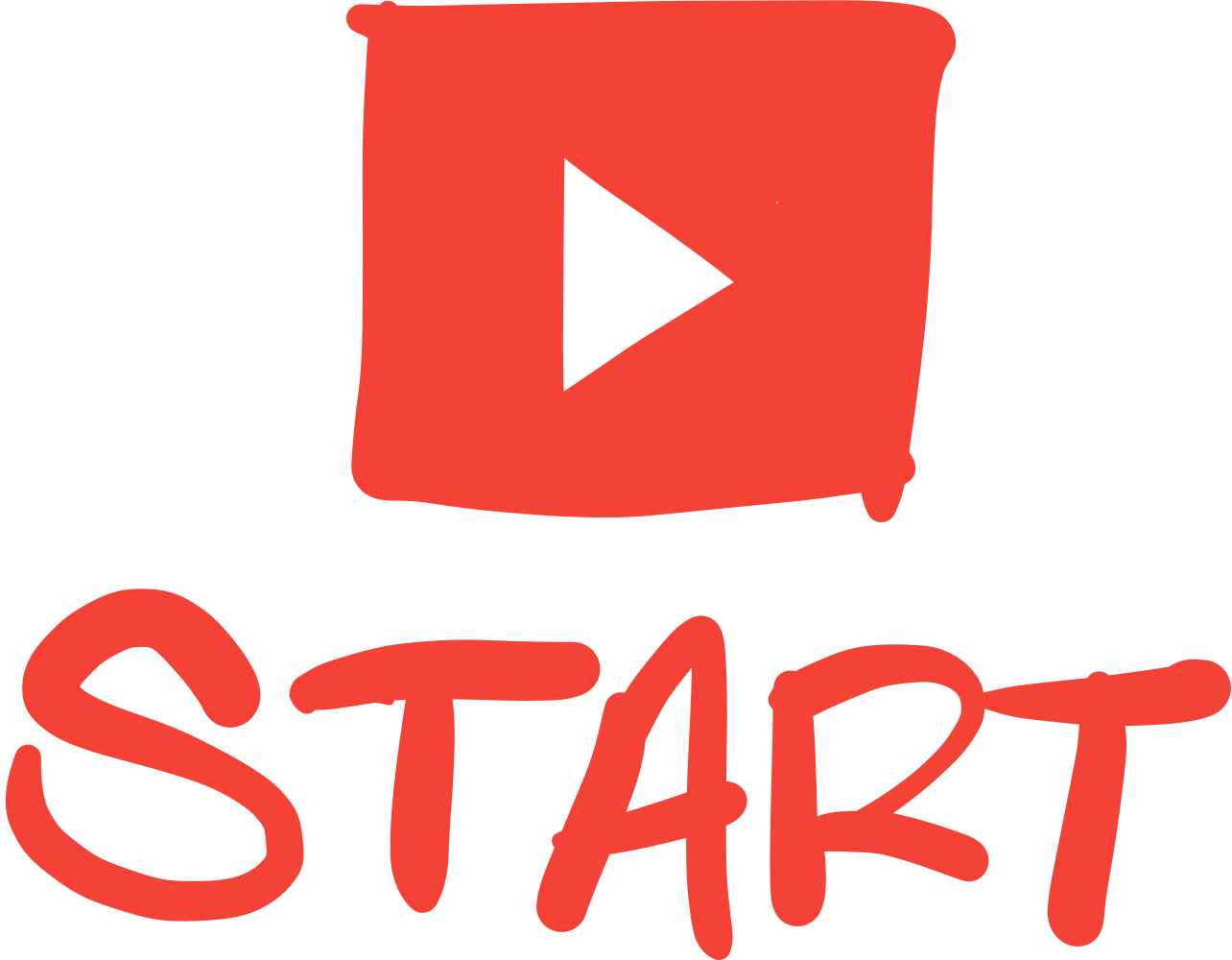 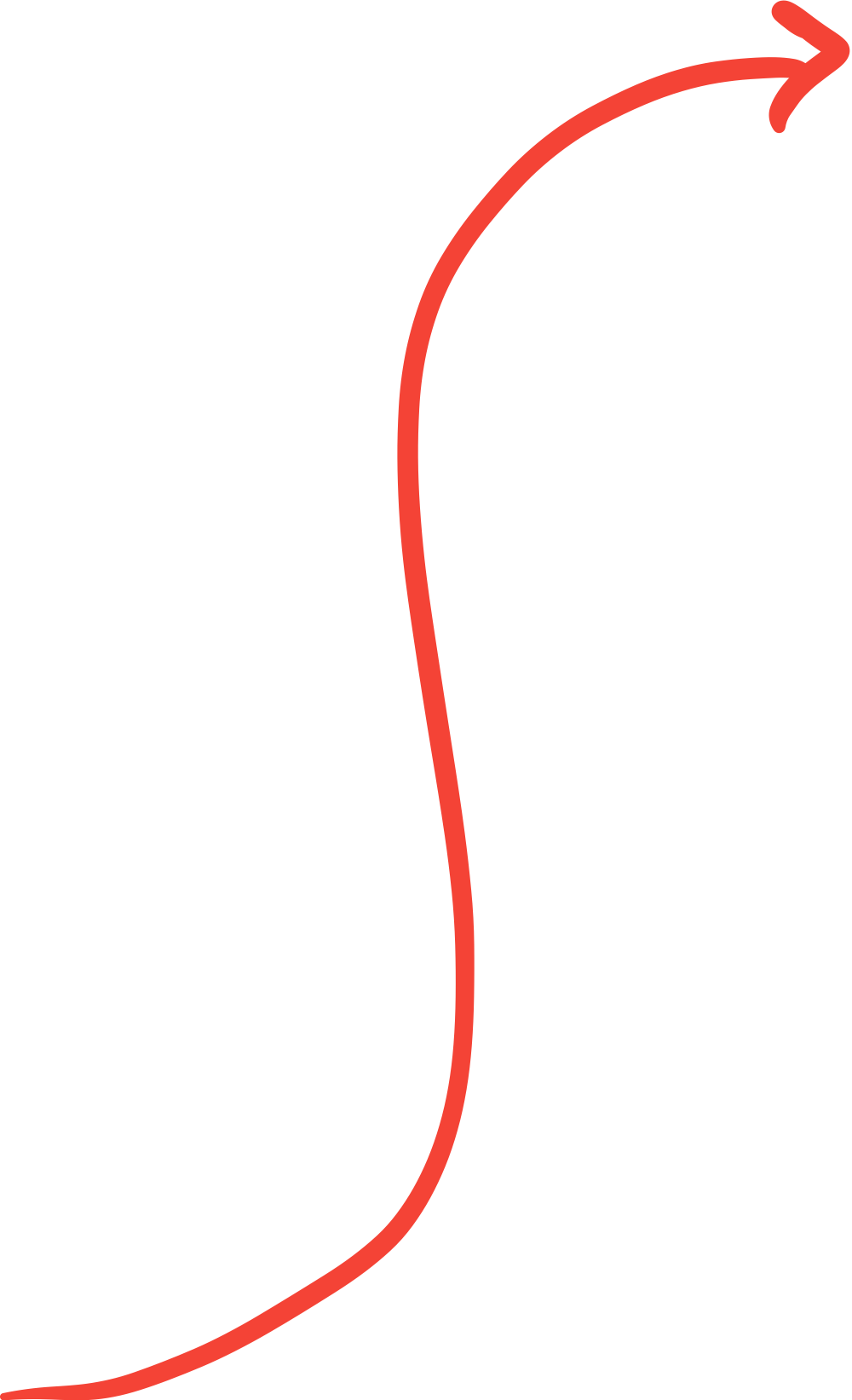 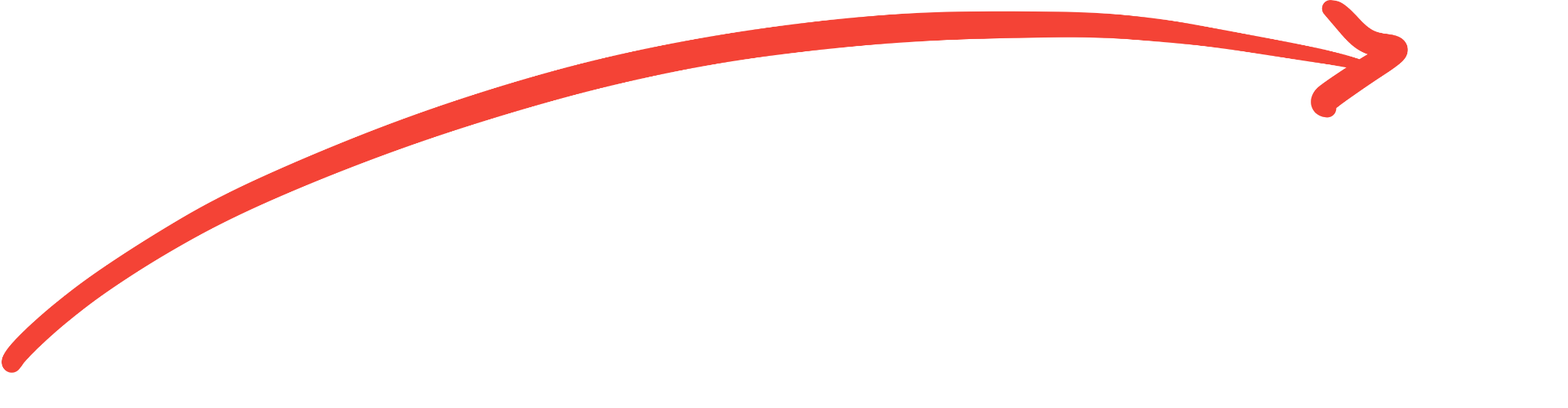 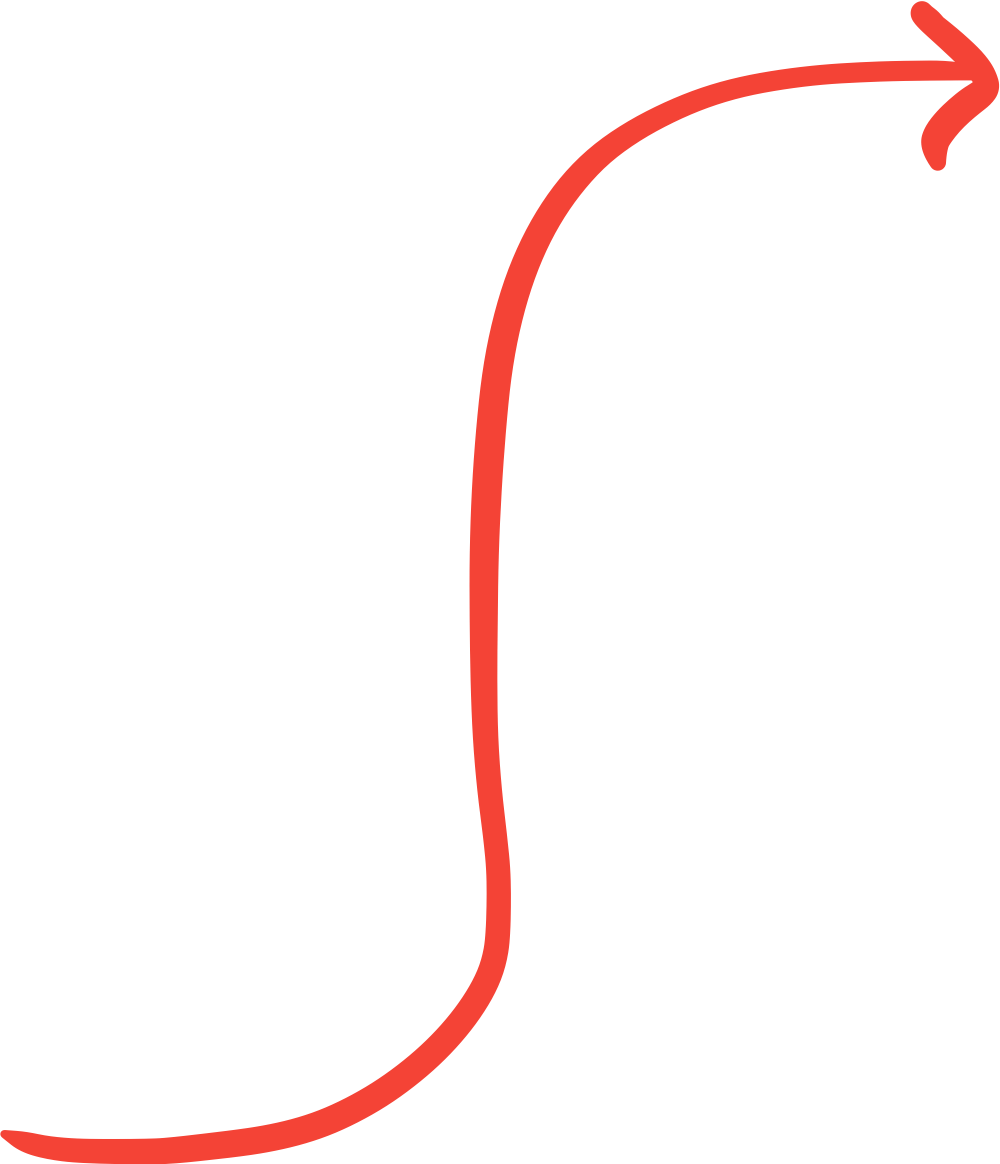 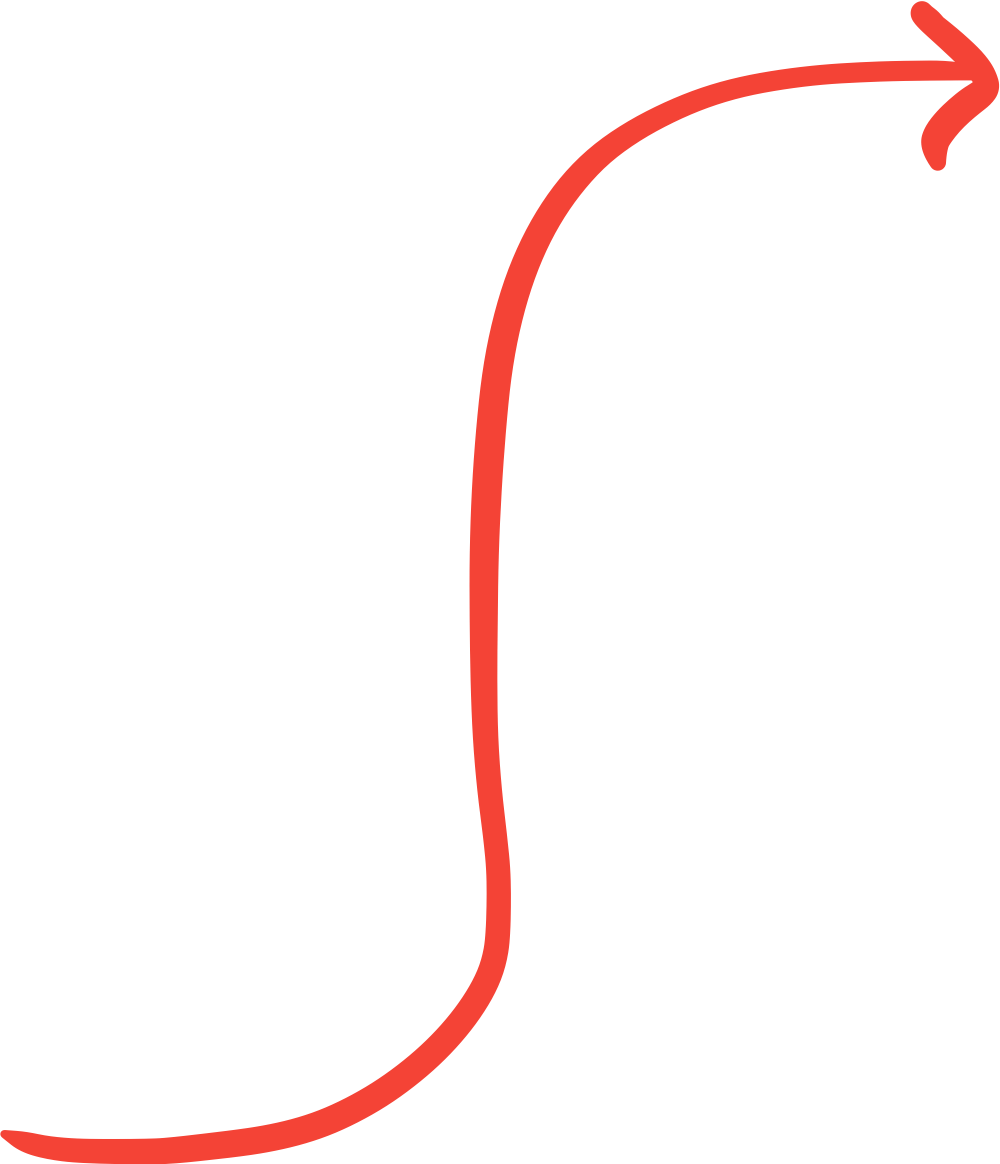 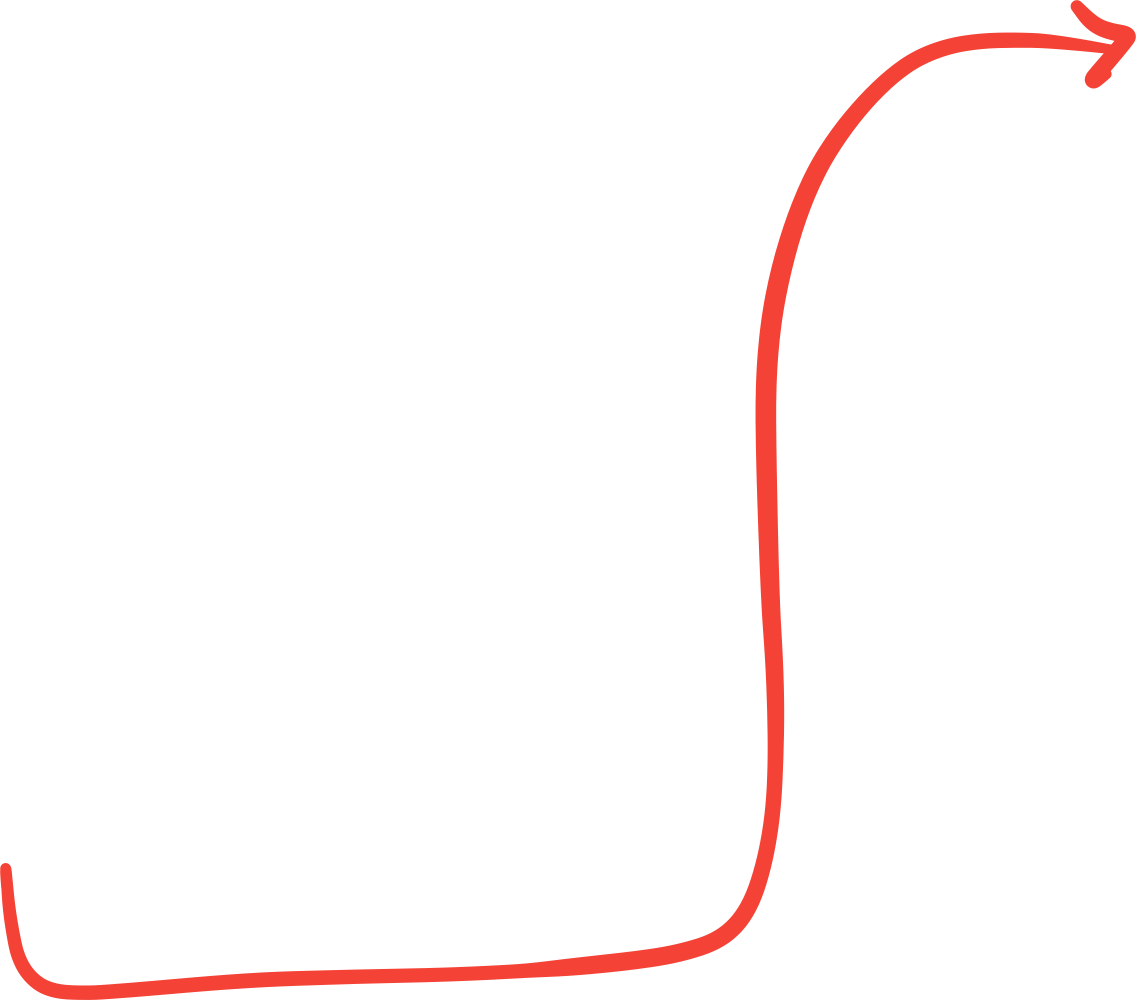 Task #1: Simple
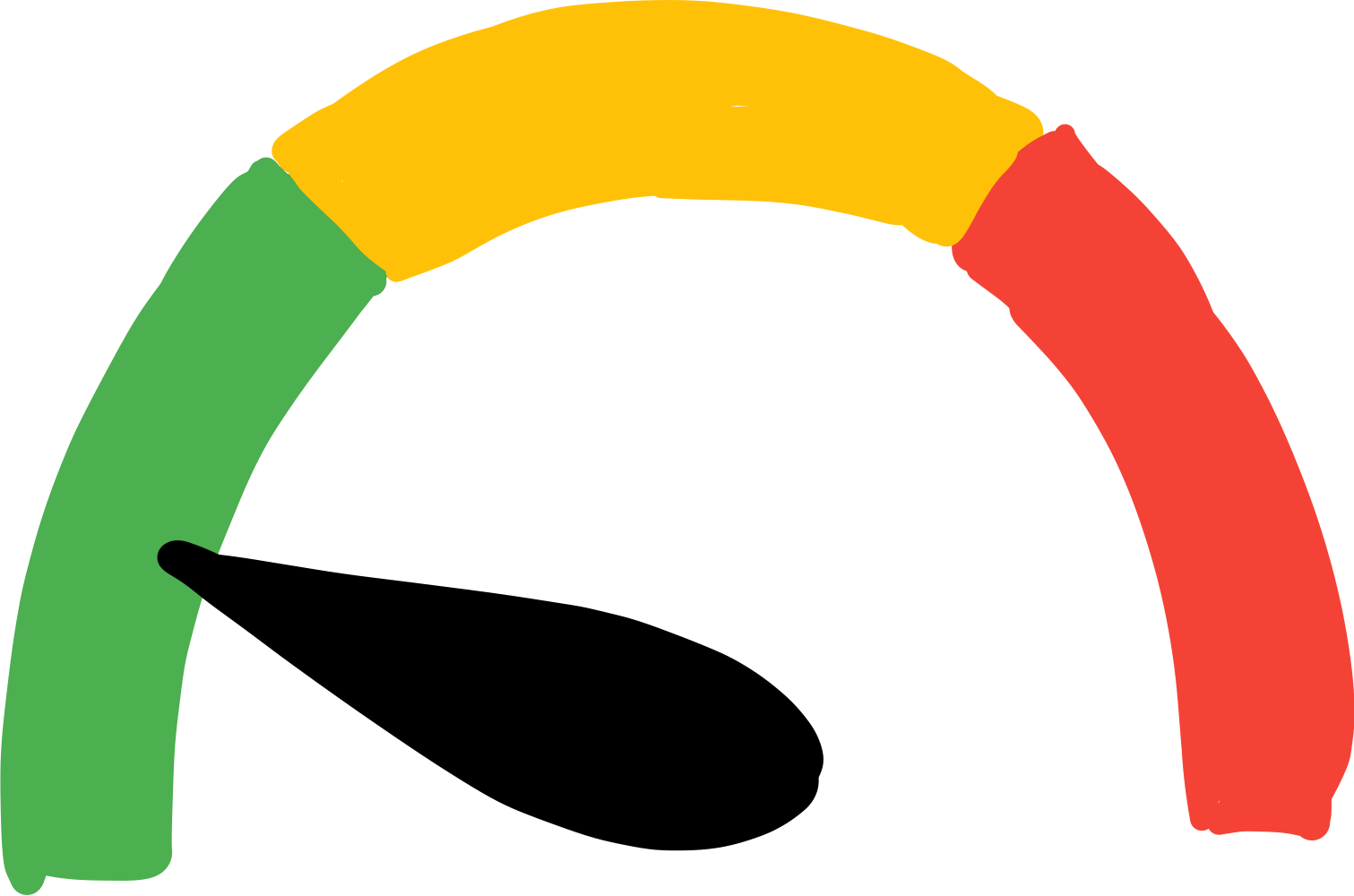 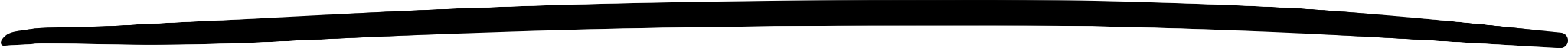 Befriend someone near you with similar interests.
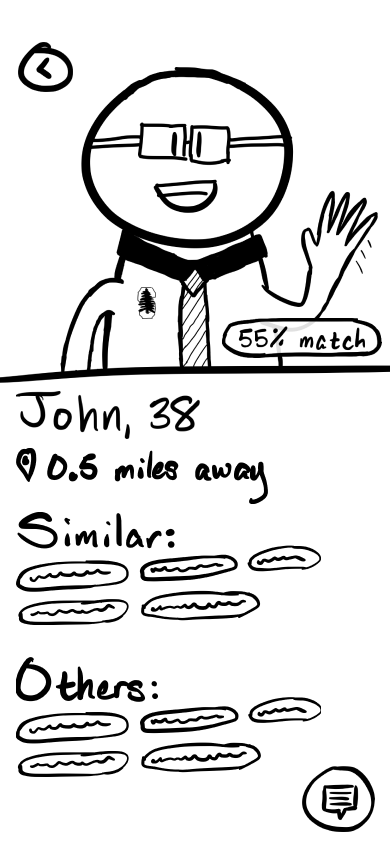 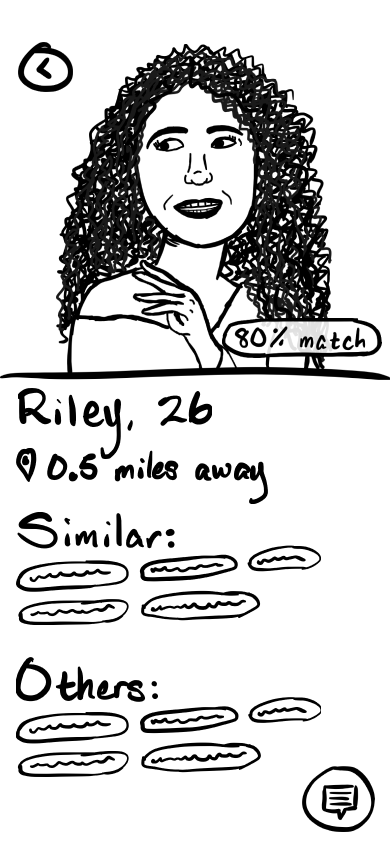 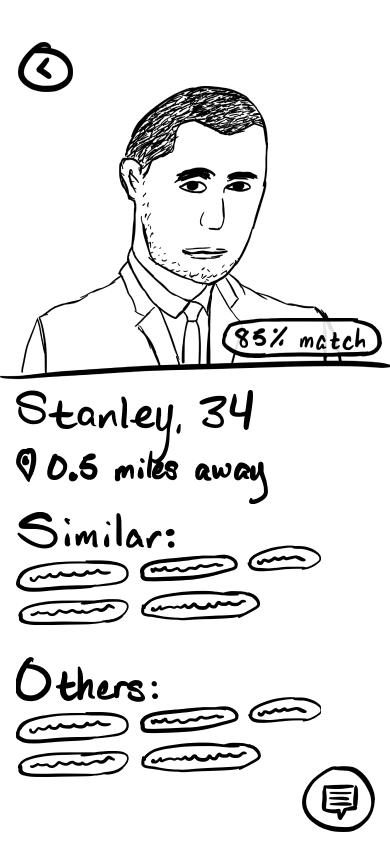 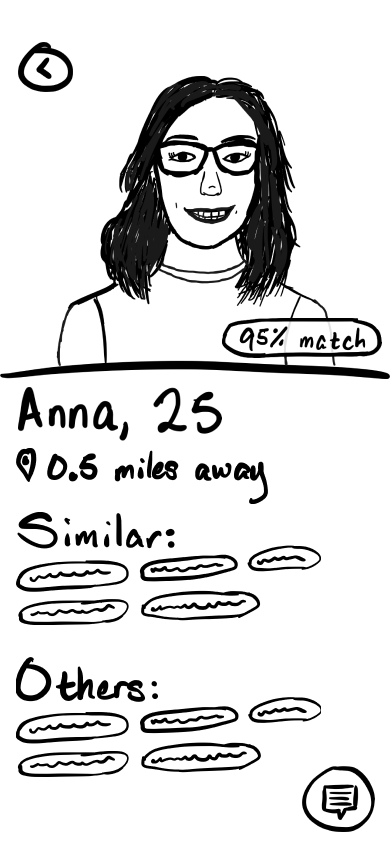 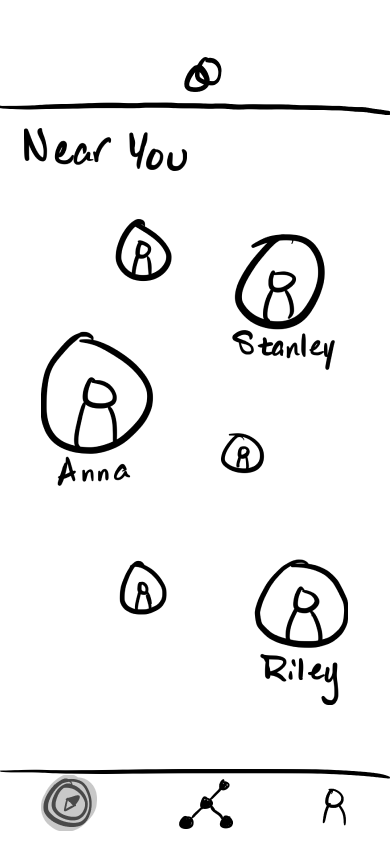 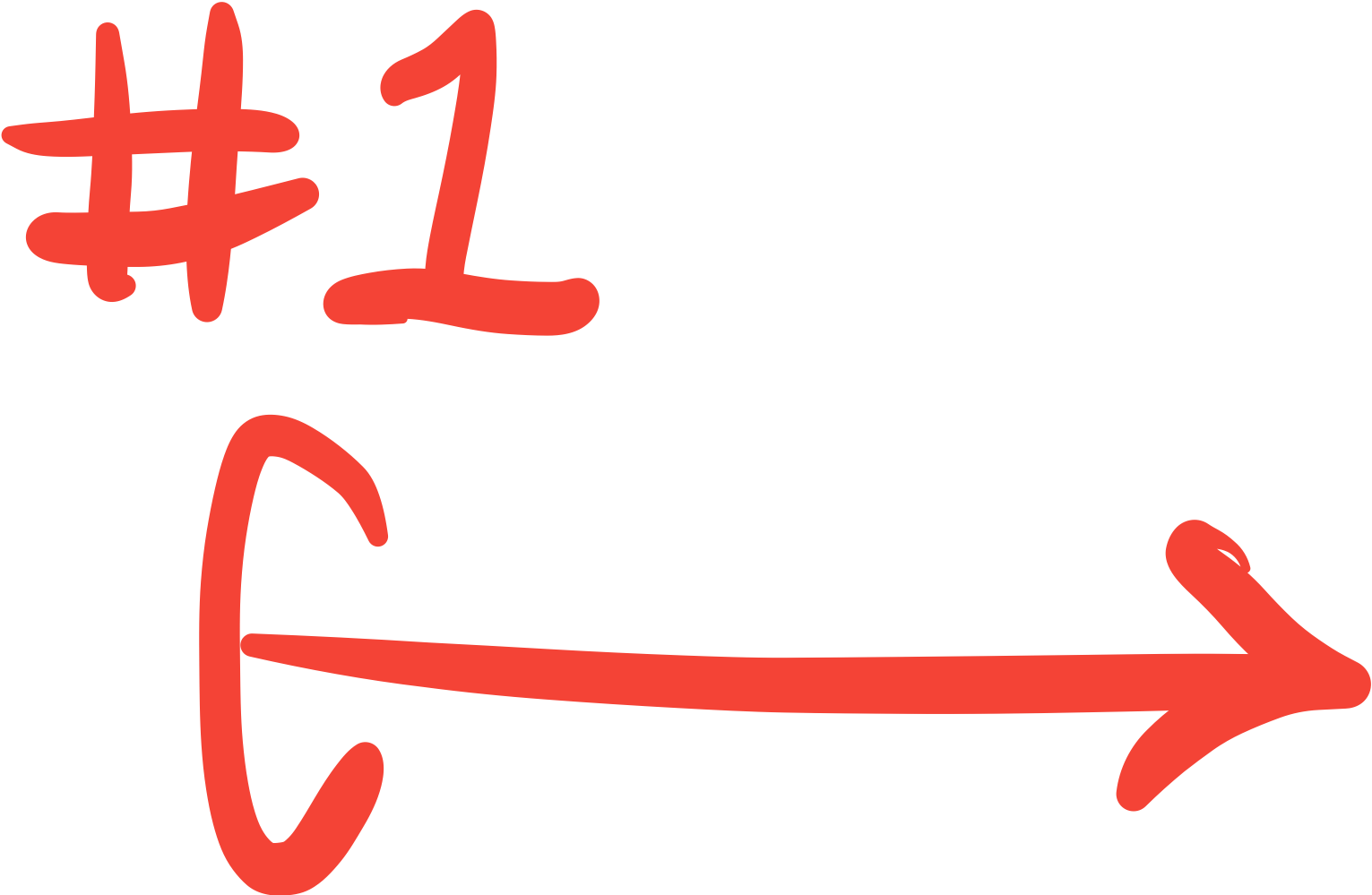 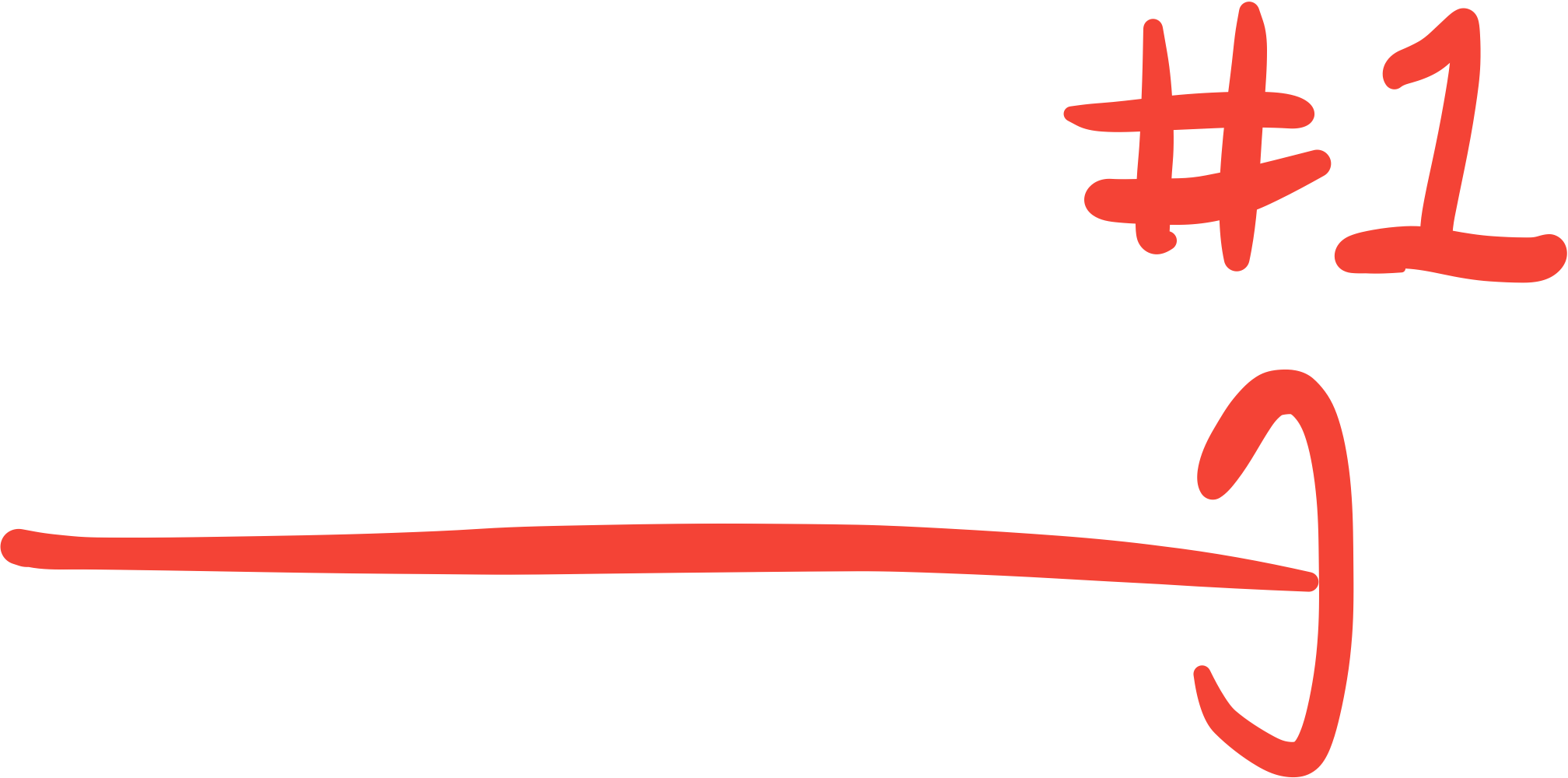 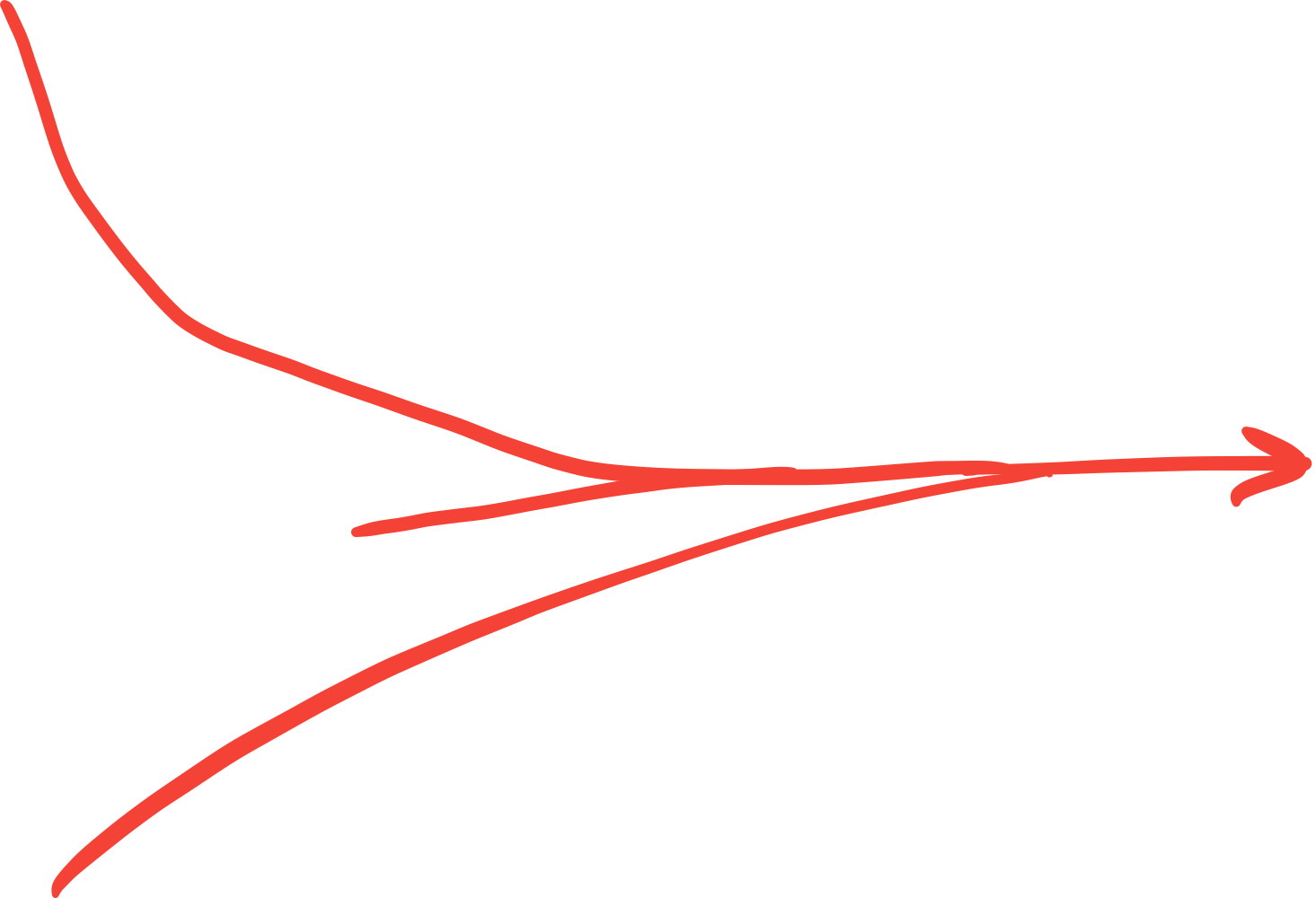 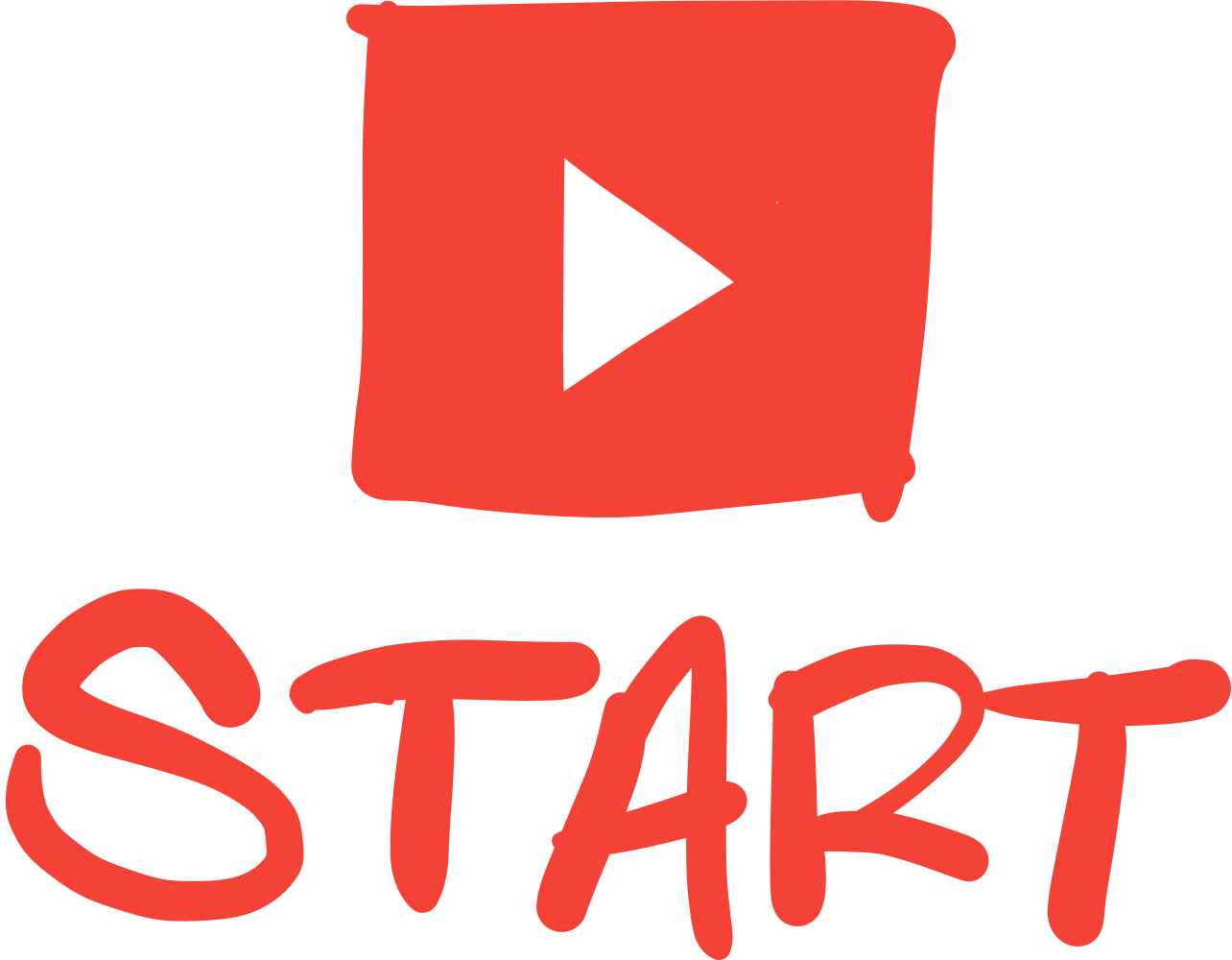 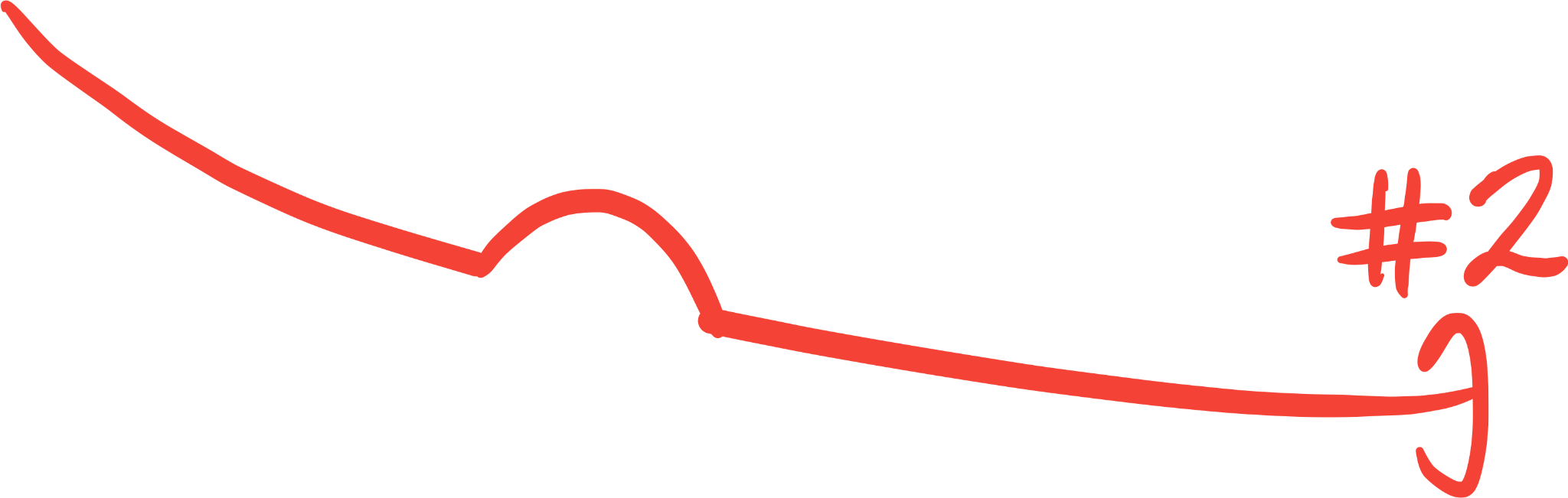 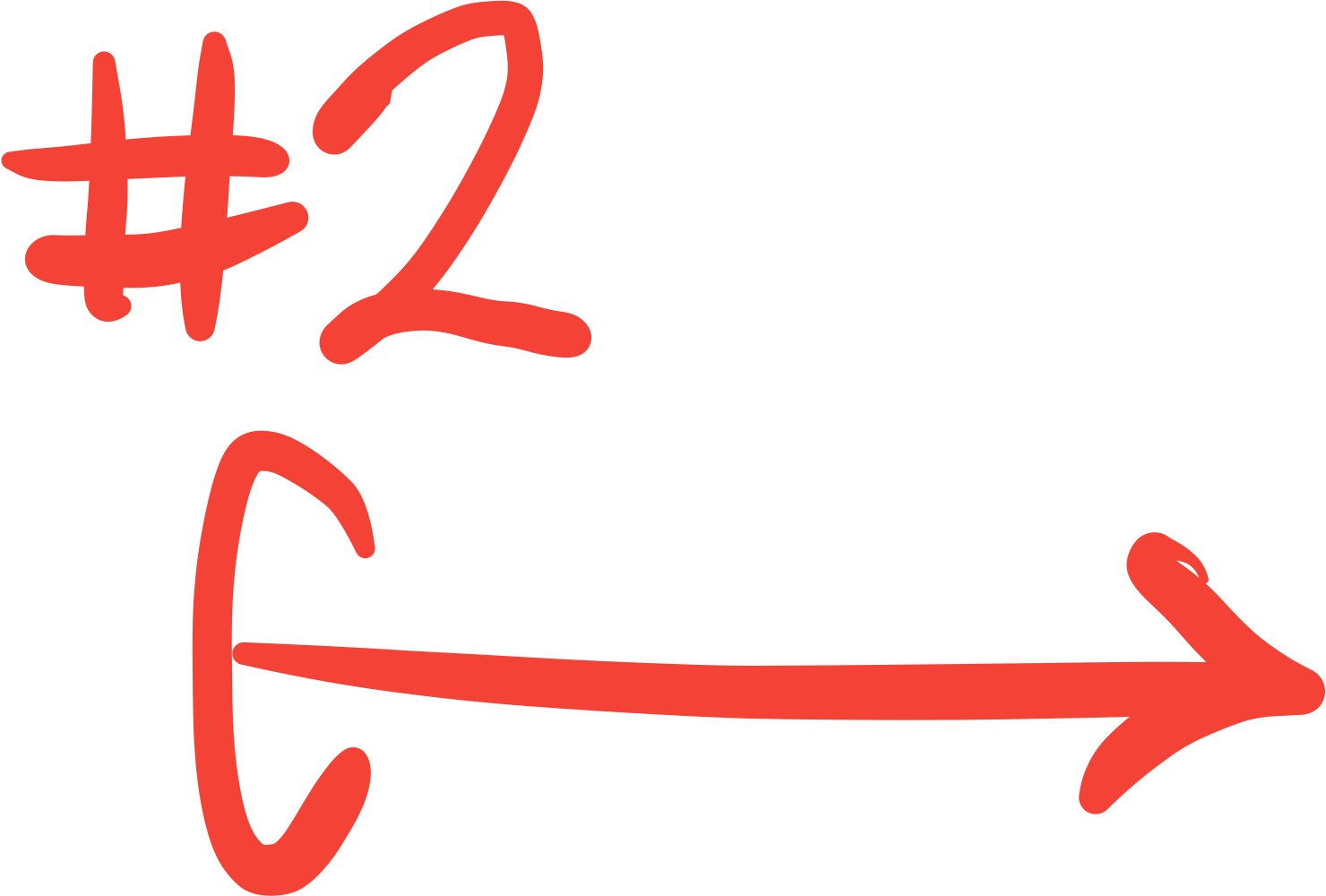 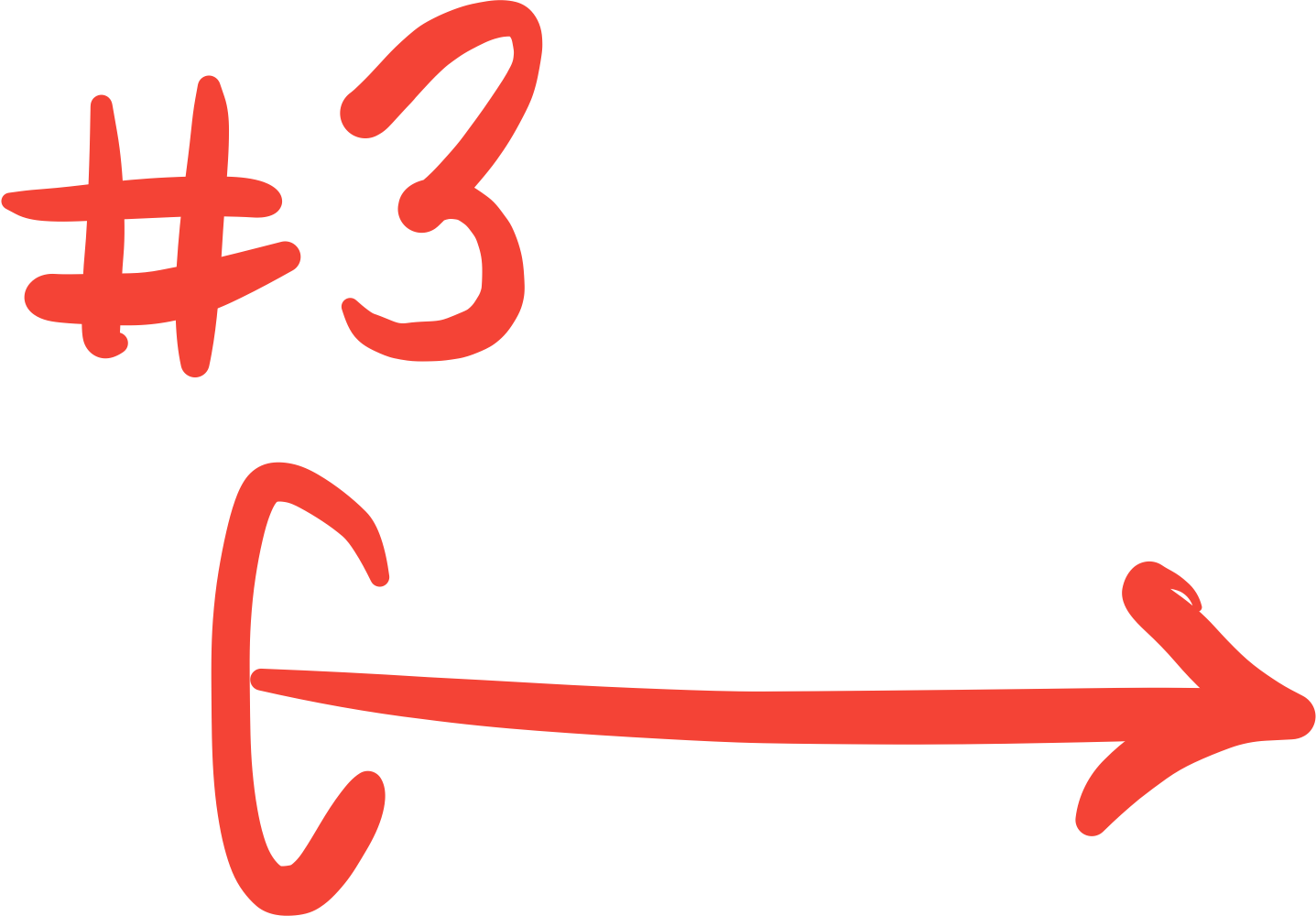 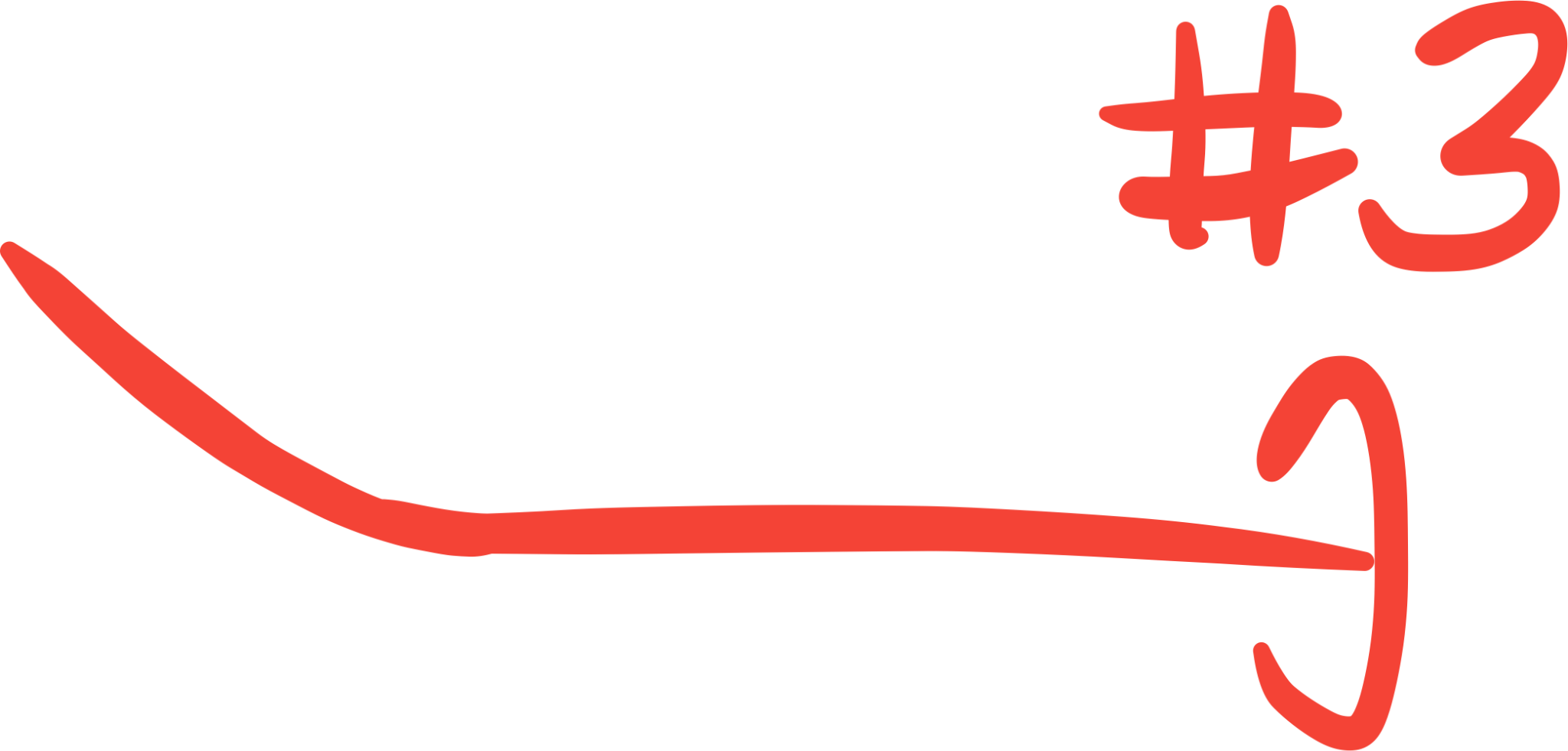 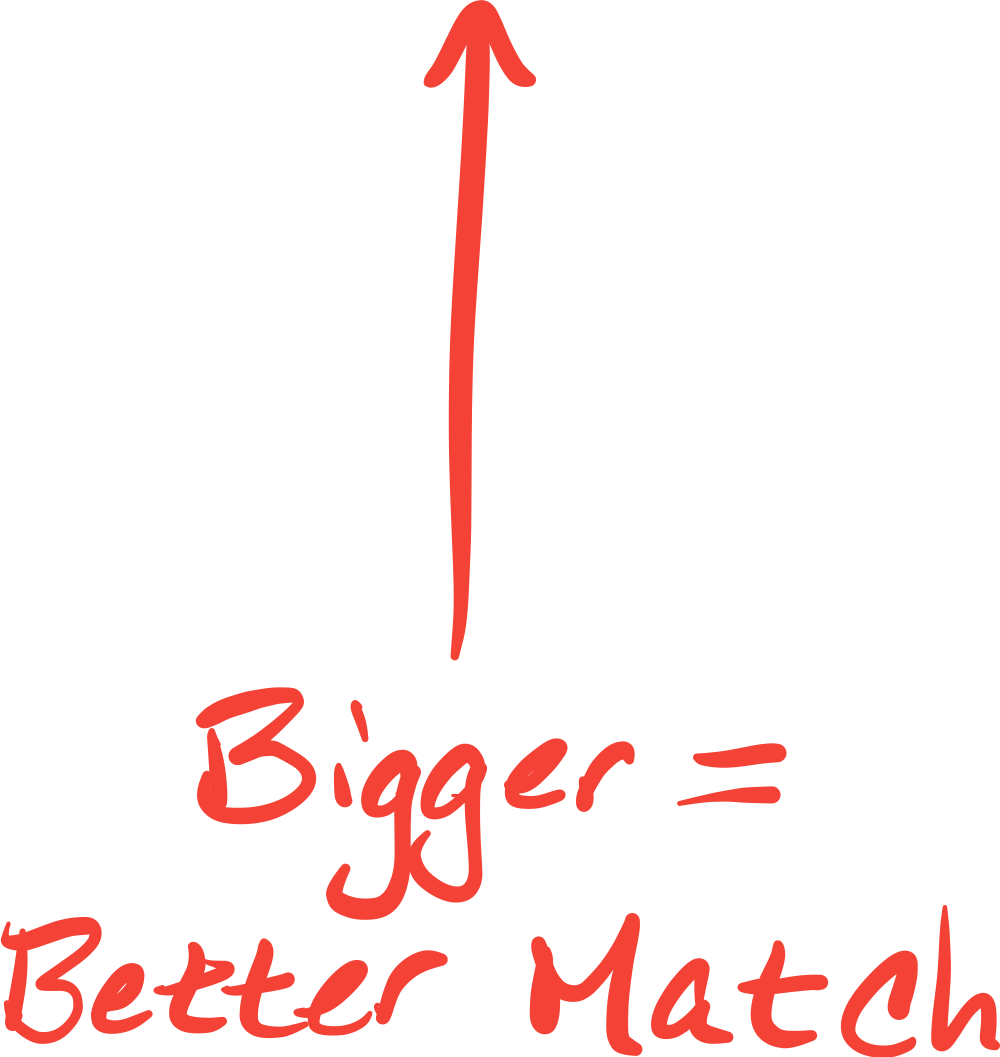 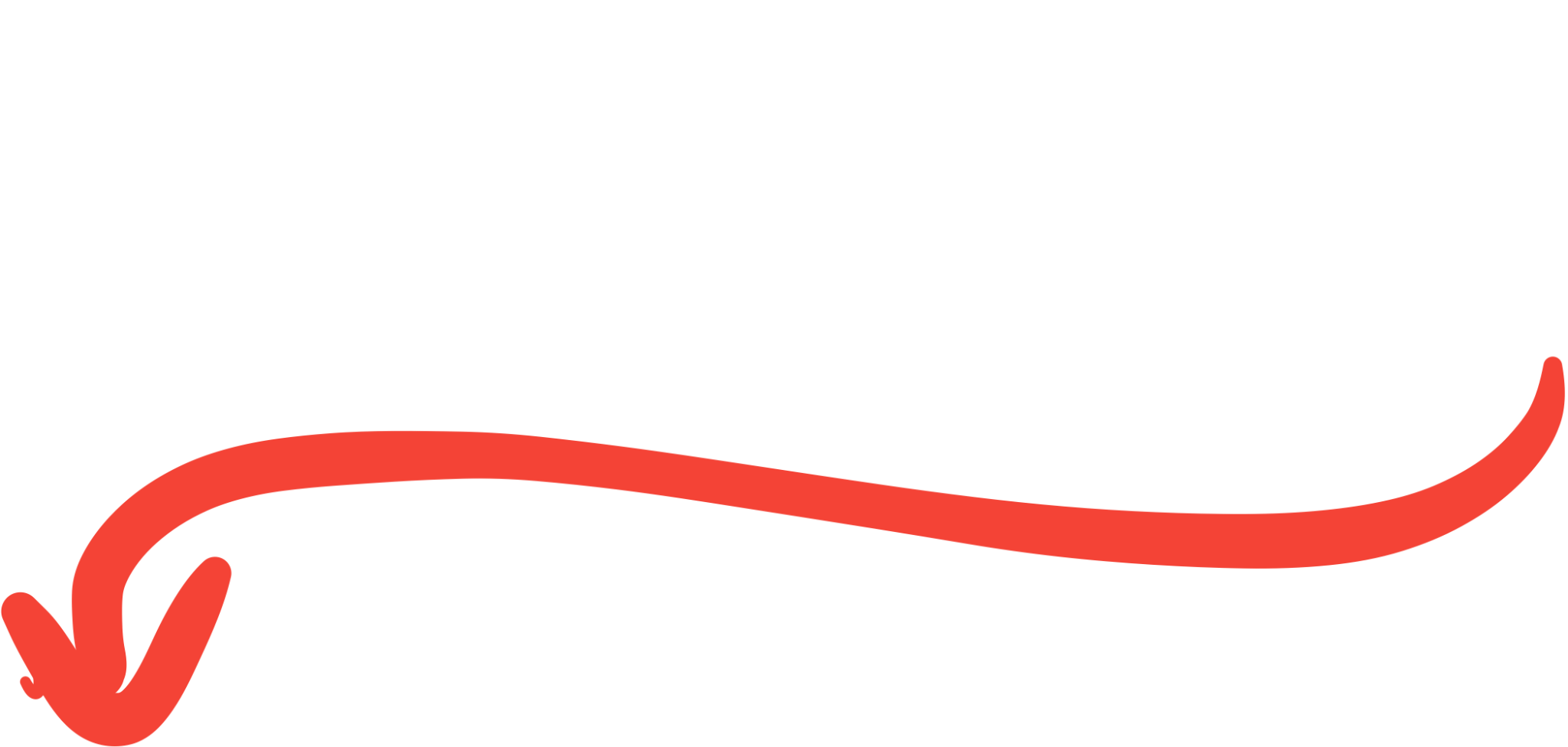 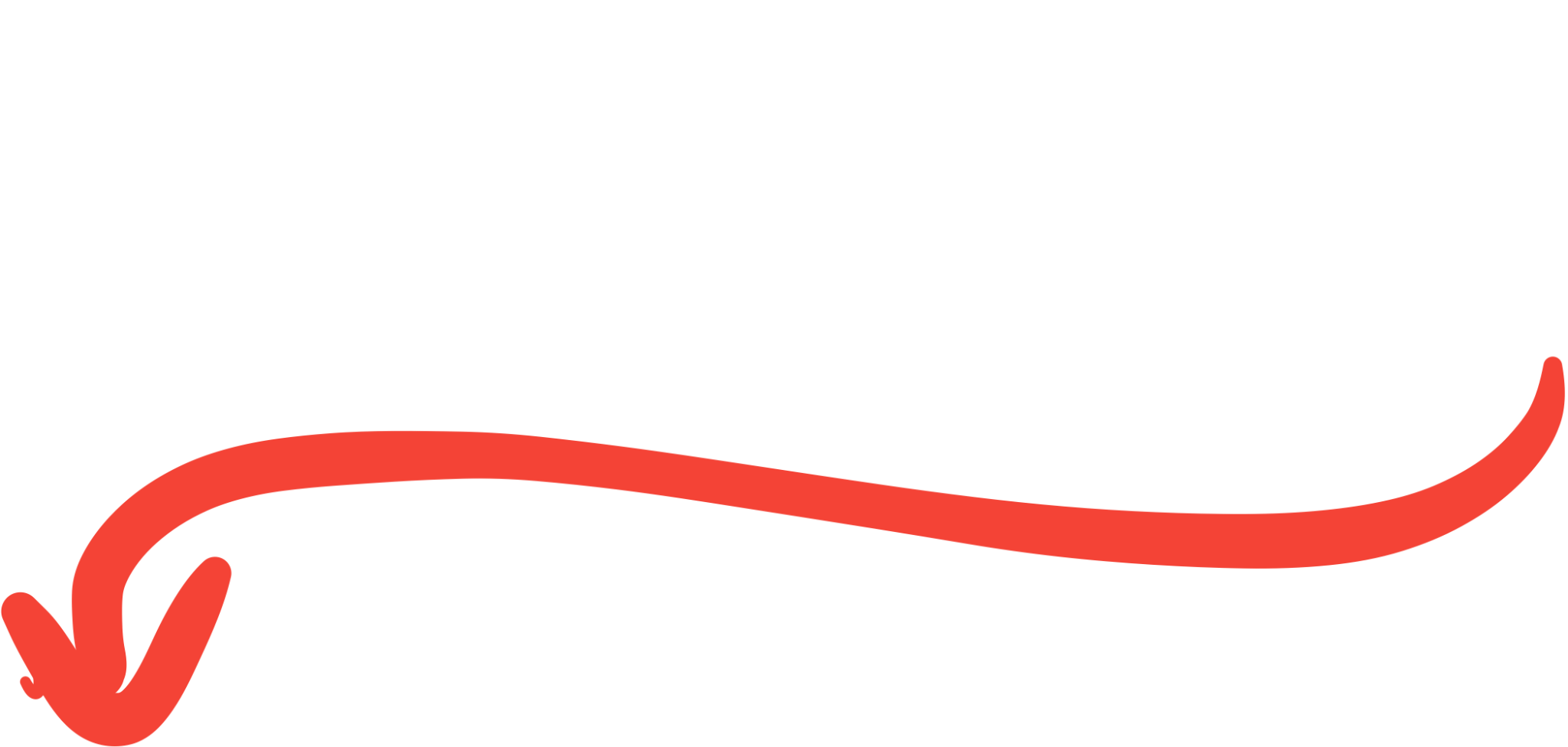 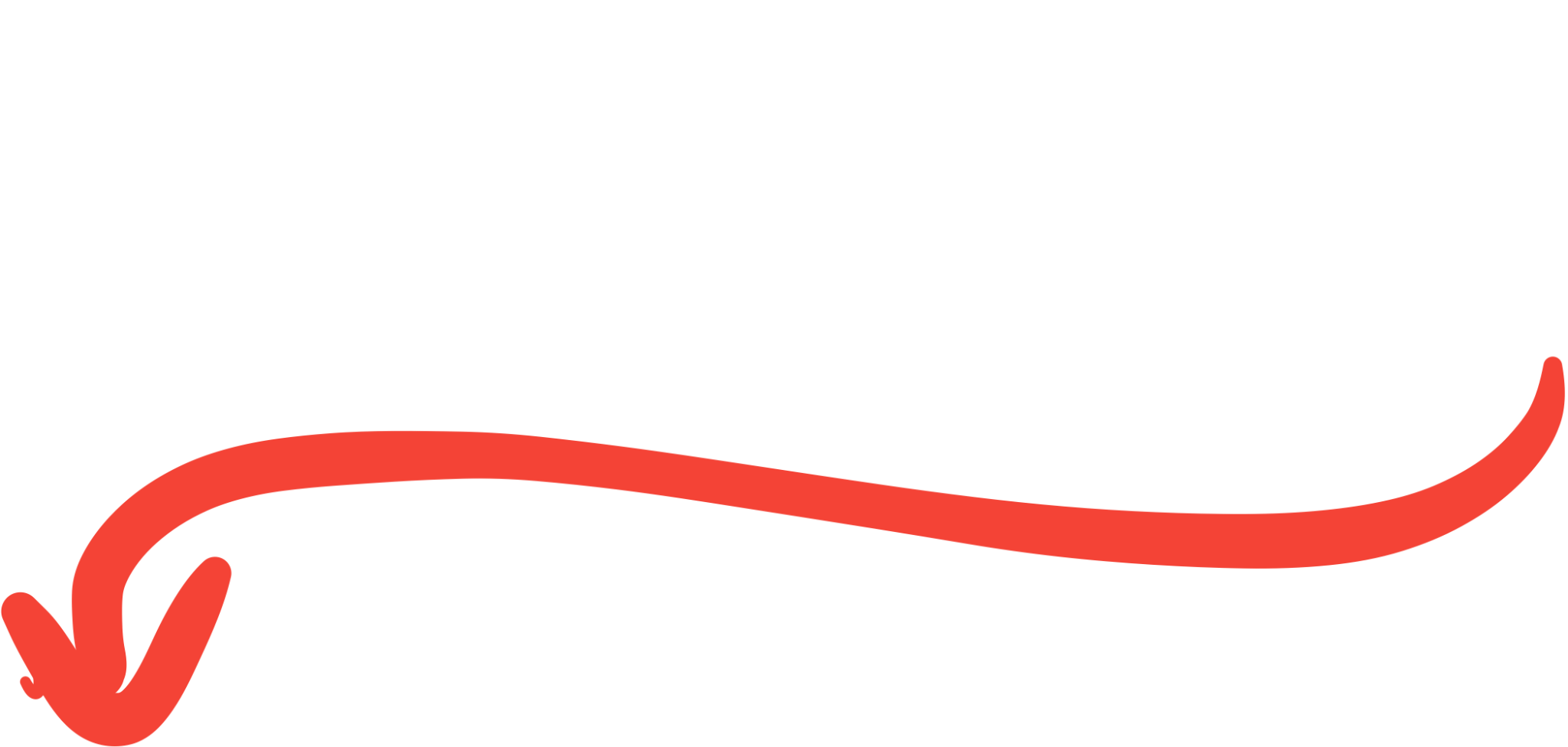 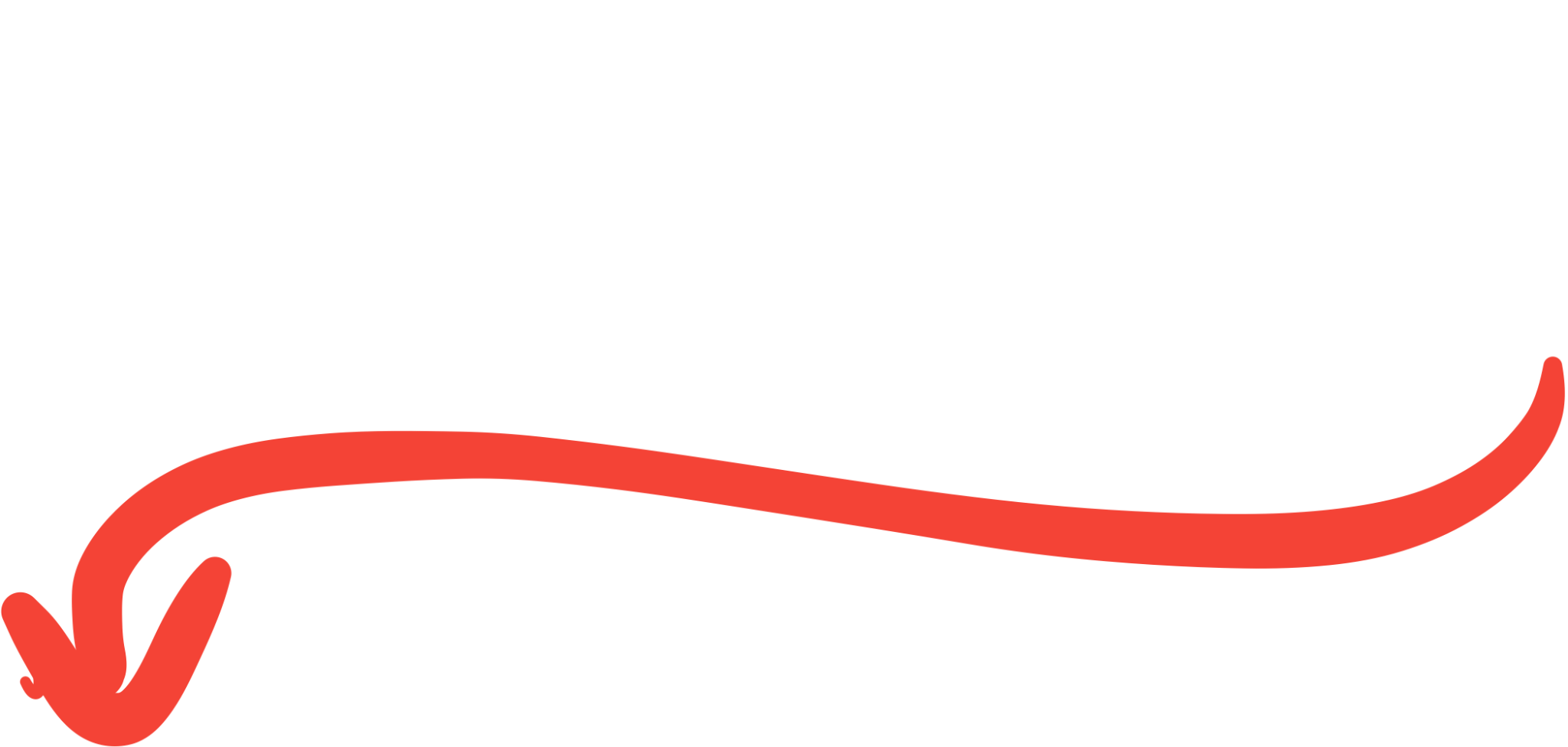 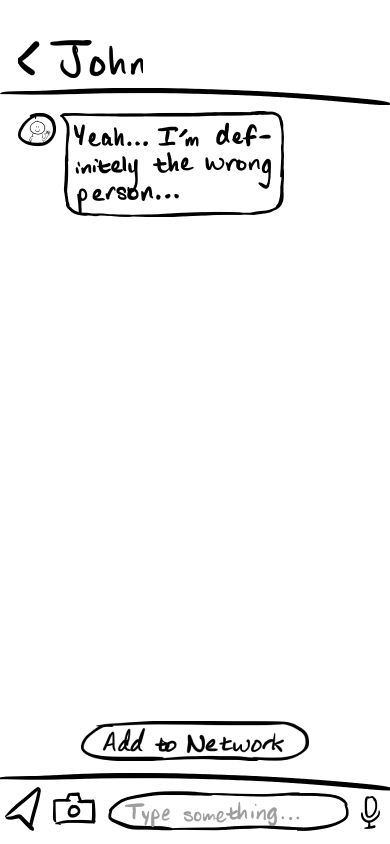 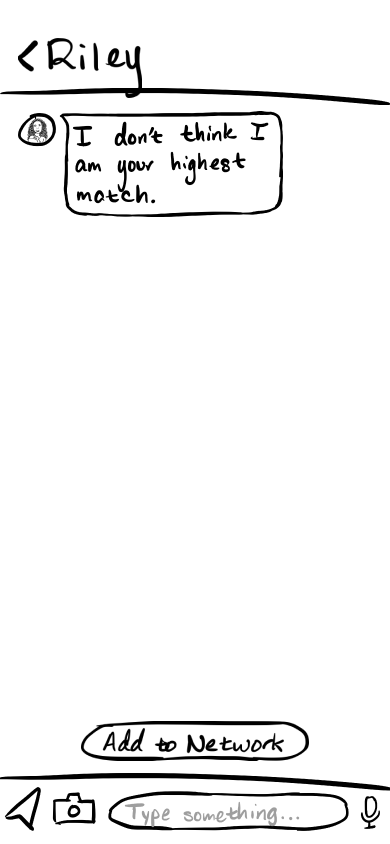 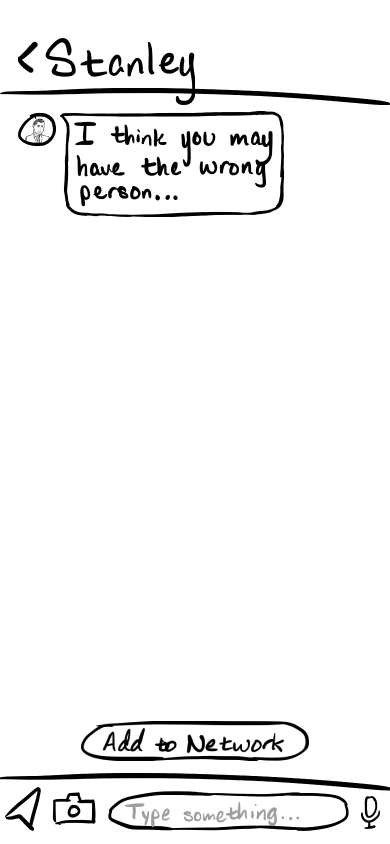 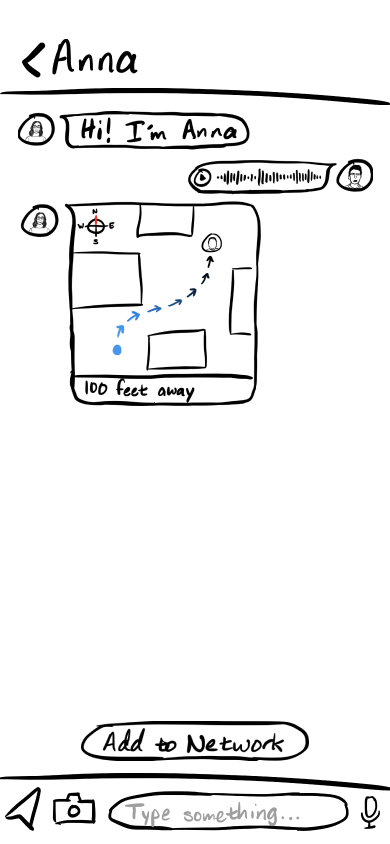 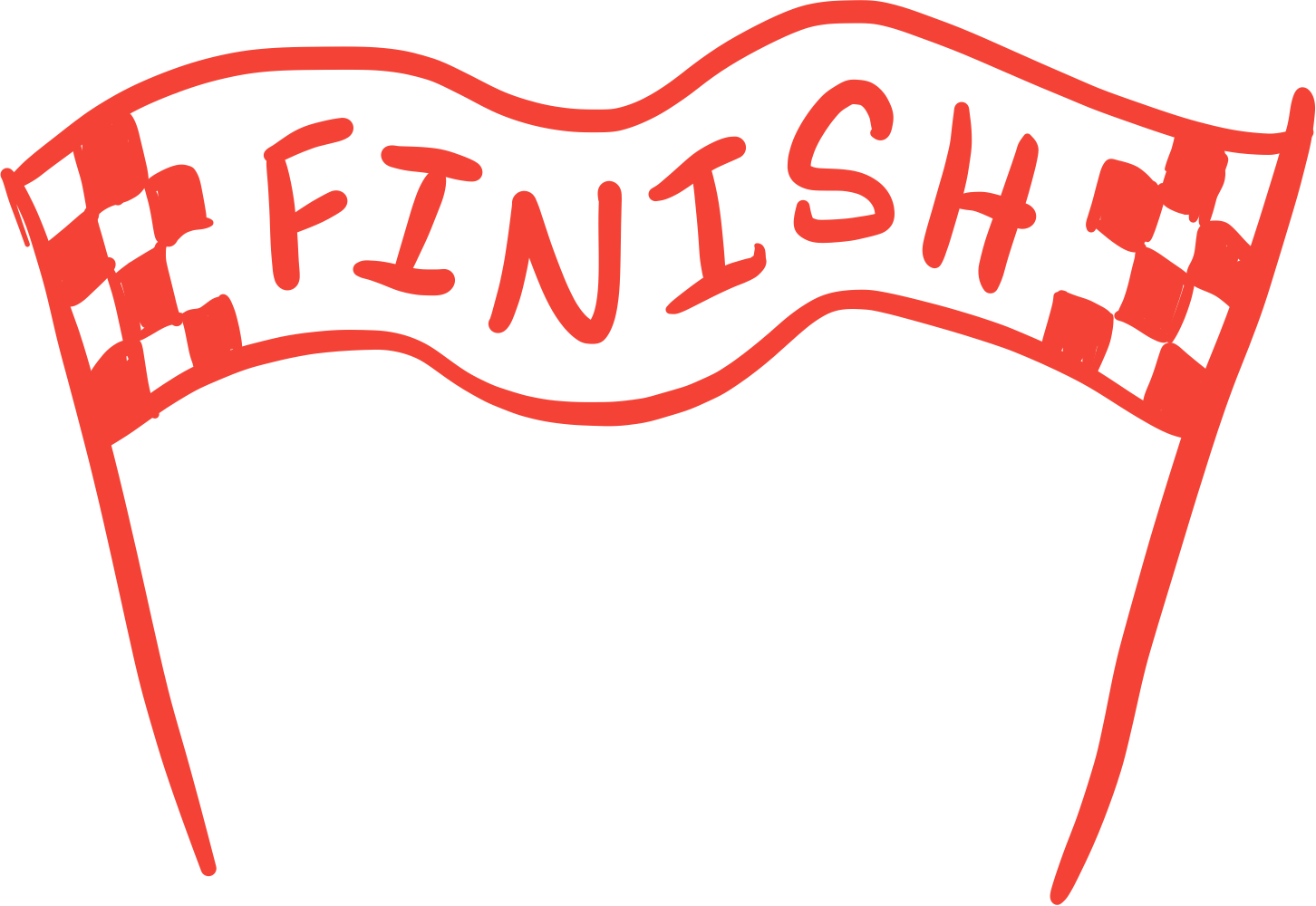 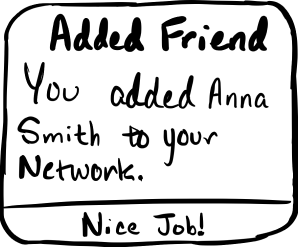 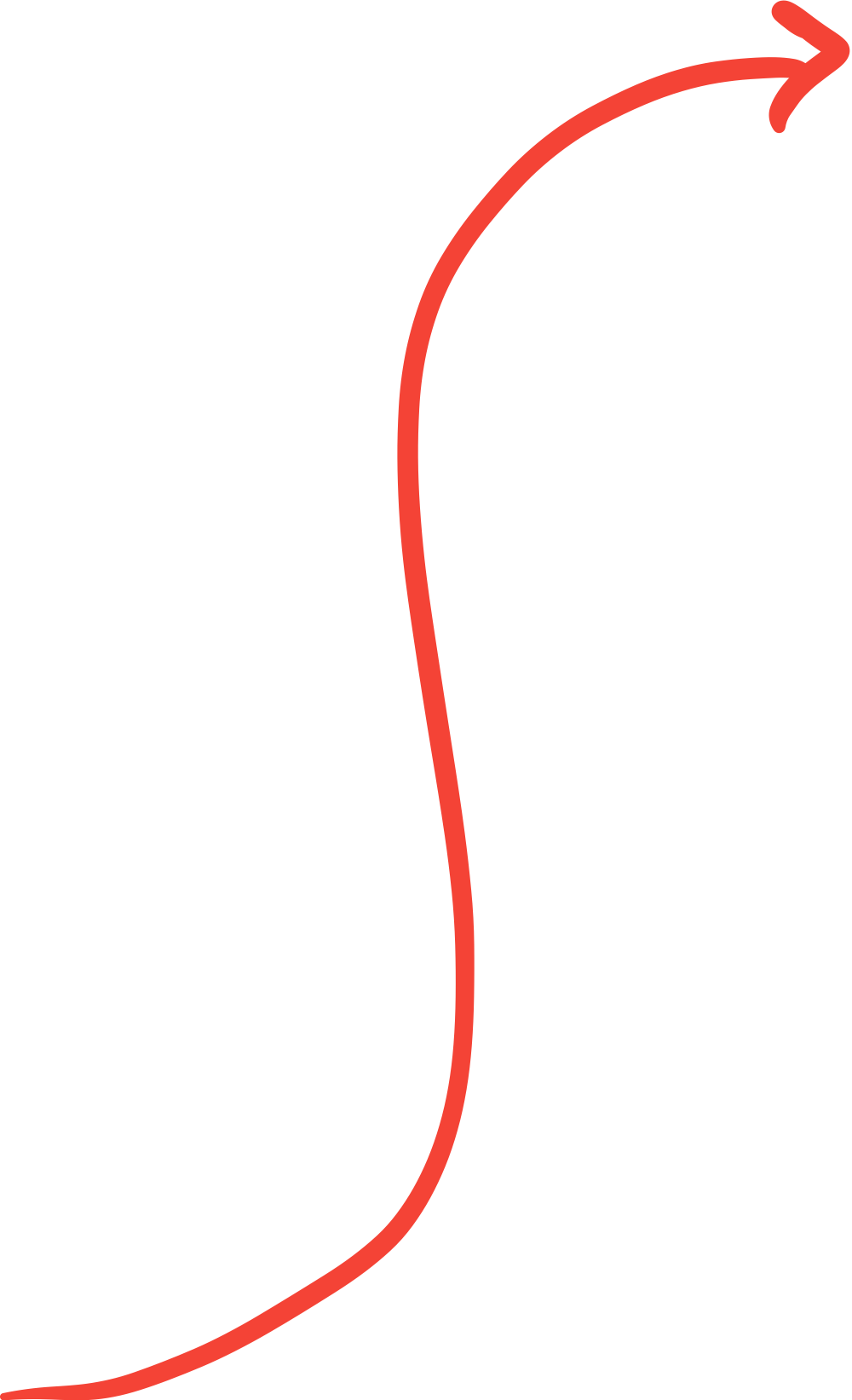 Task #2: Moderate
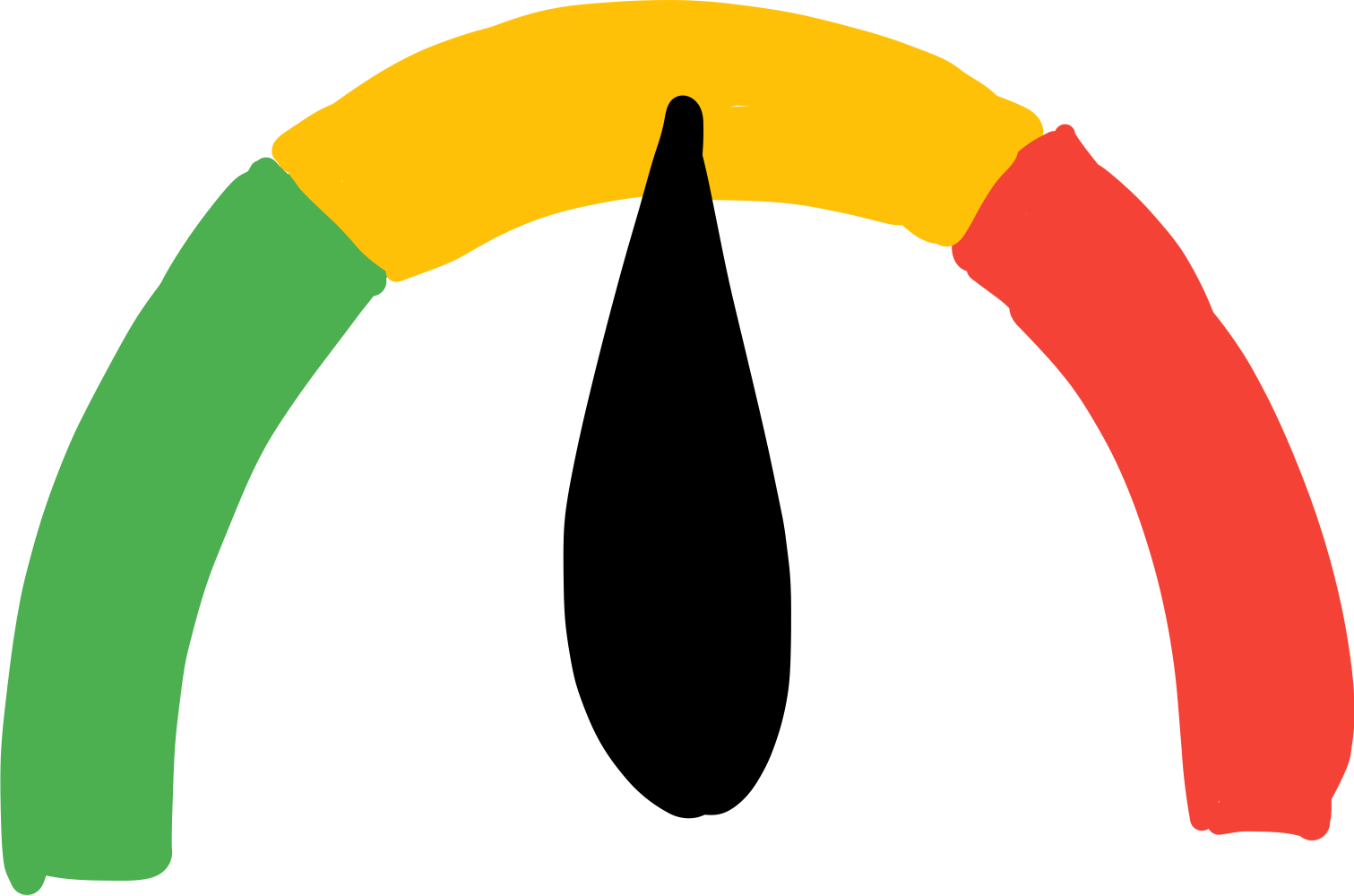 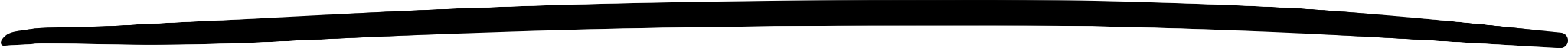 Start a conversation with someone in person.
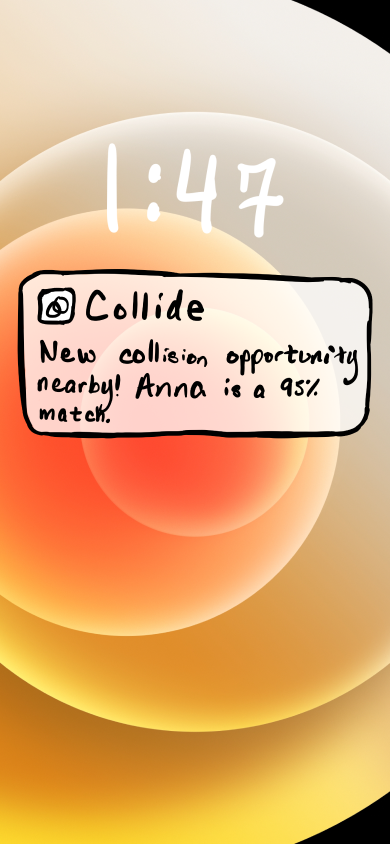 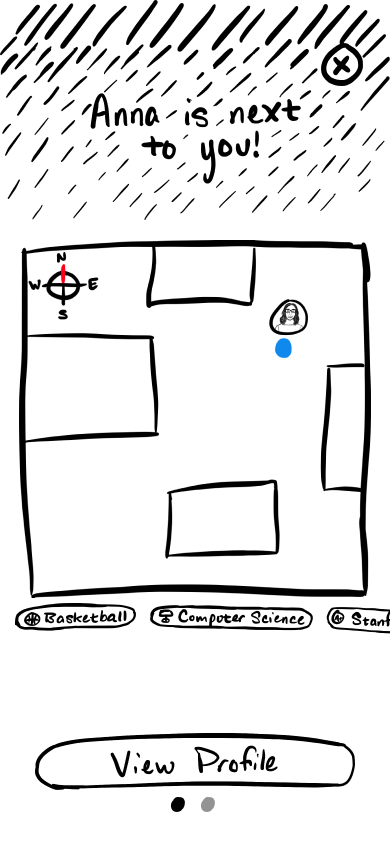 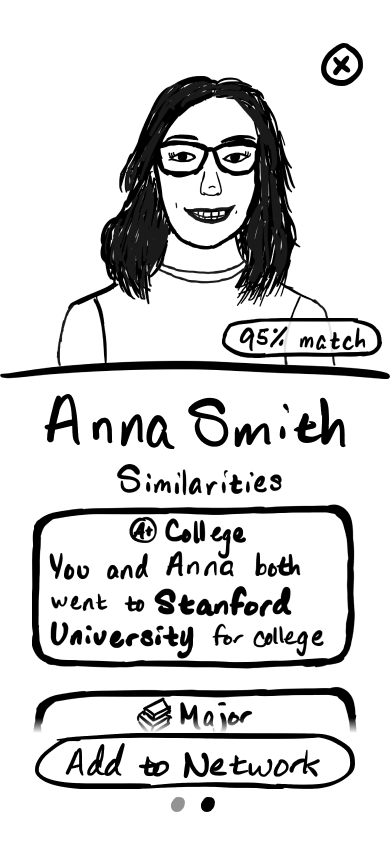 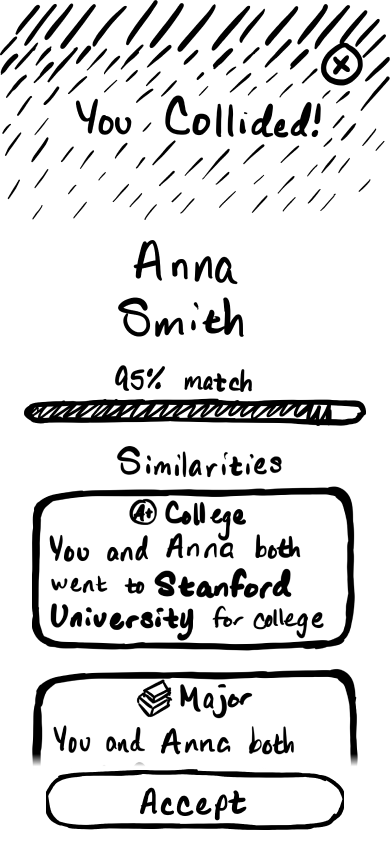 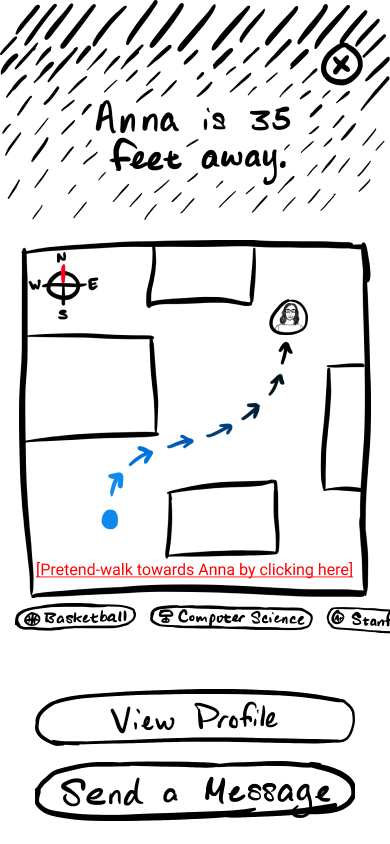 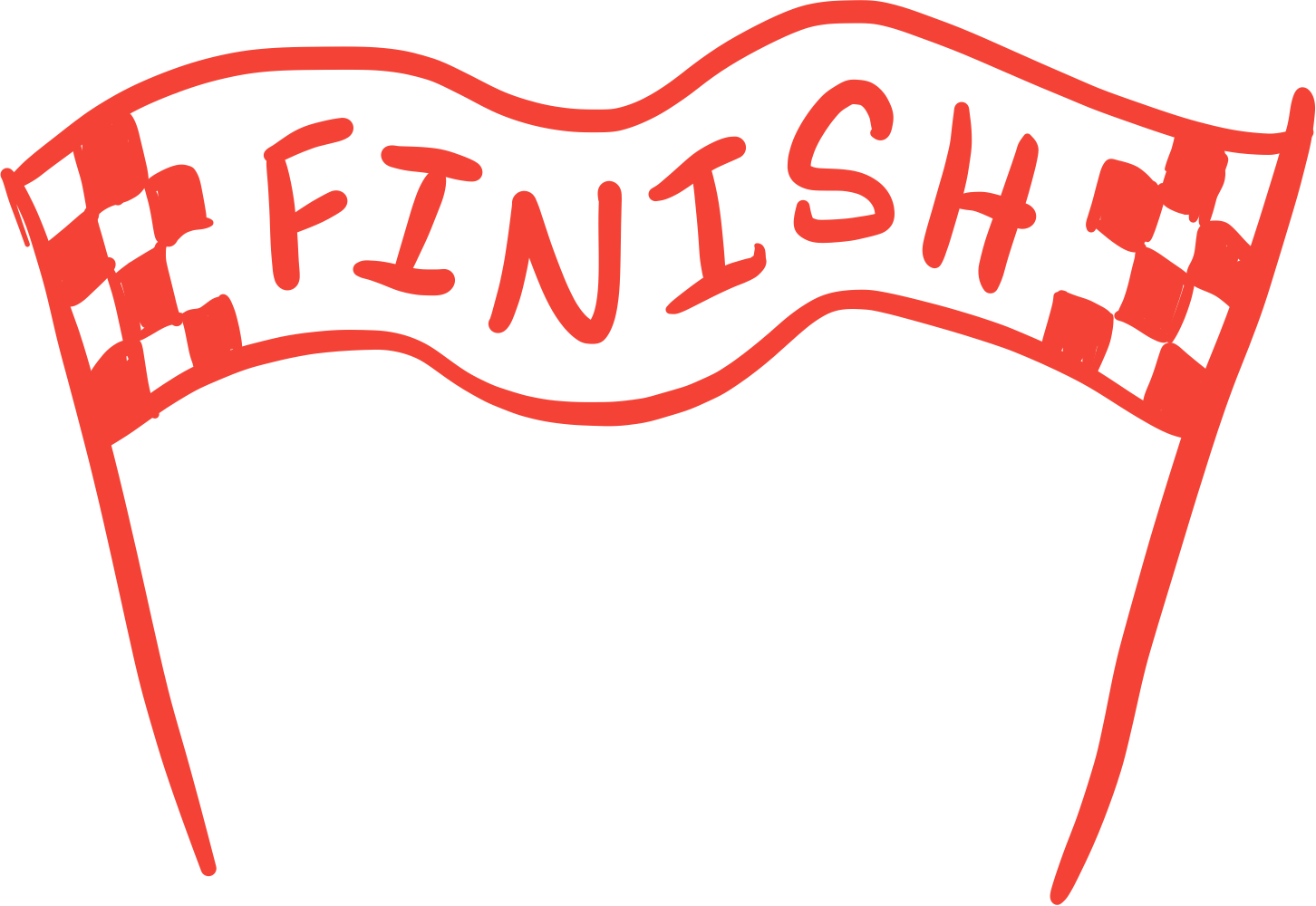 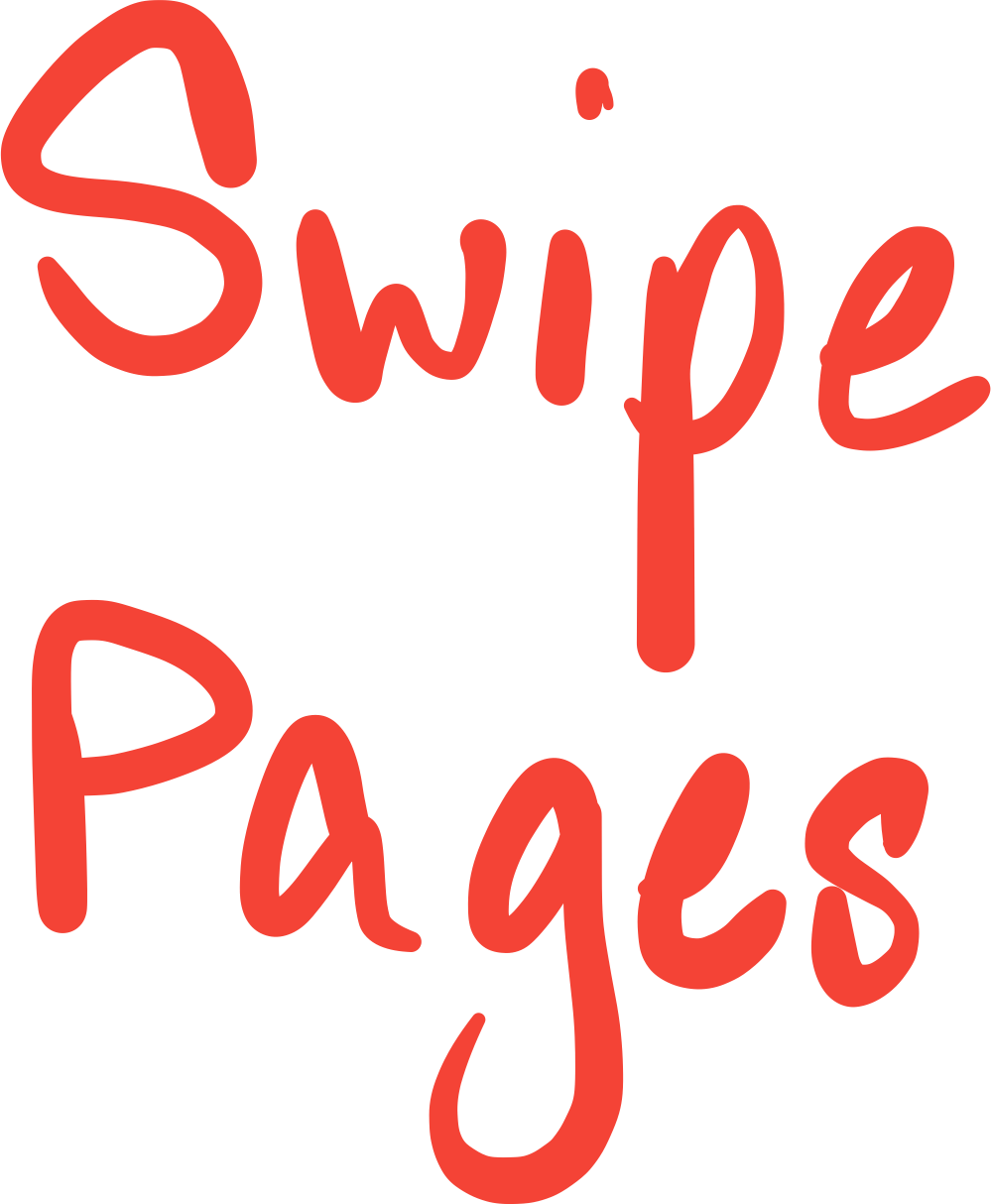 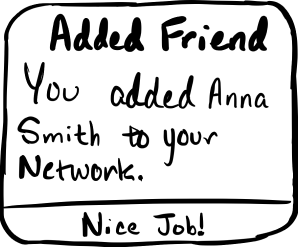 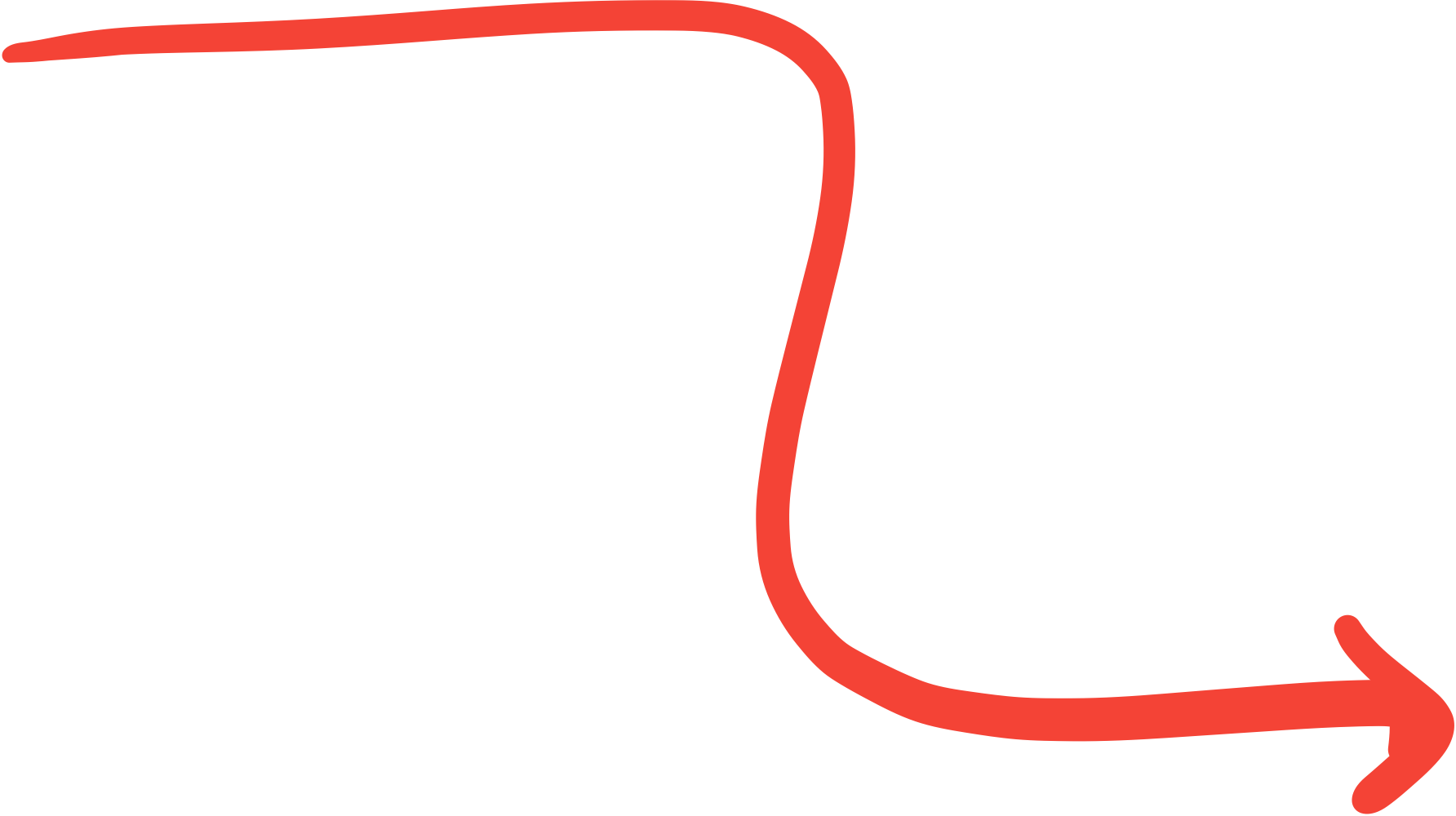 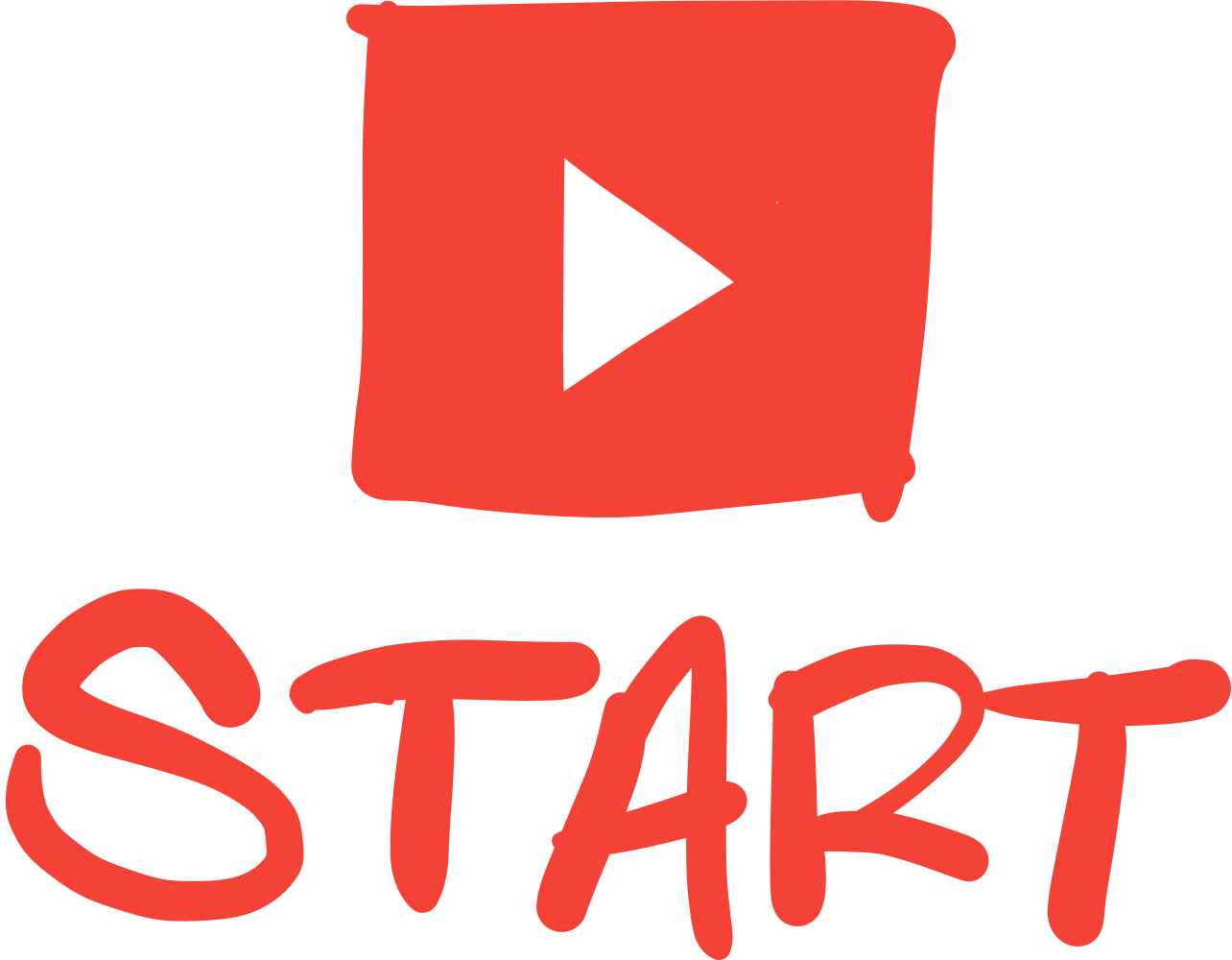 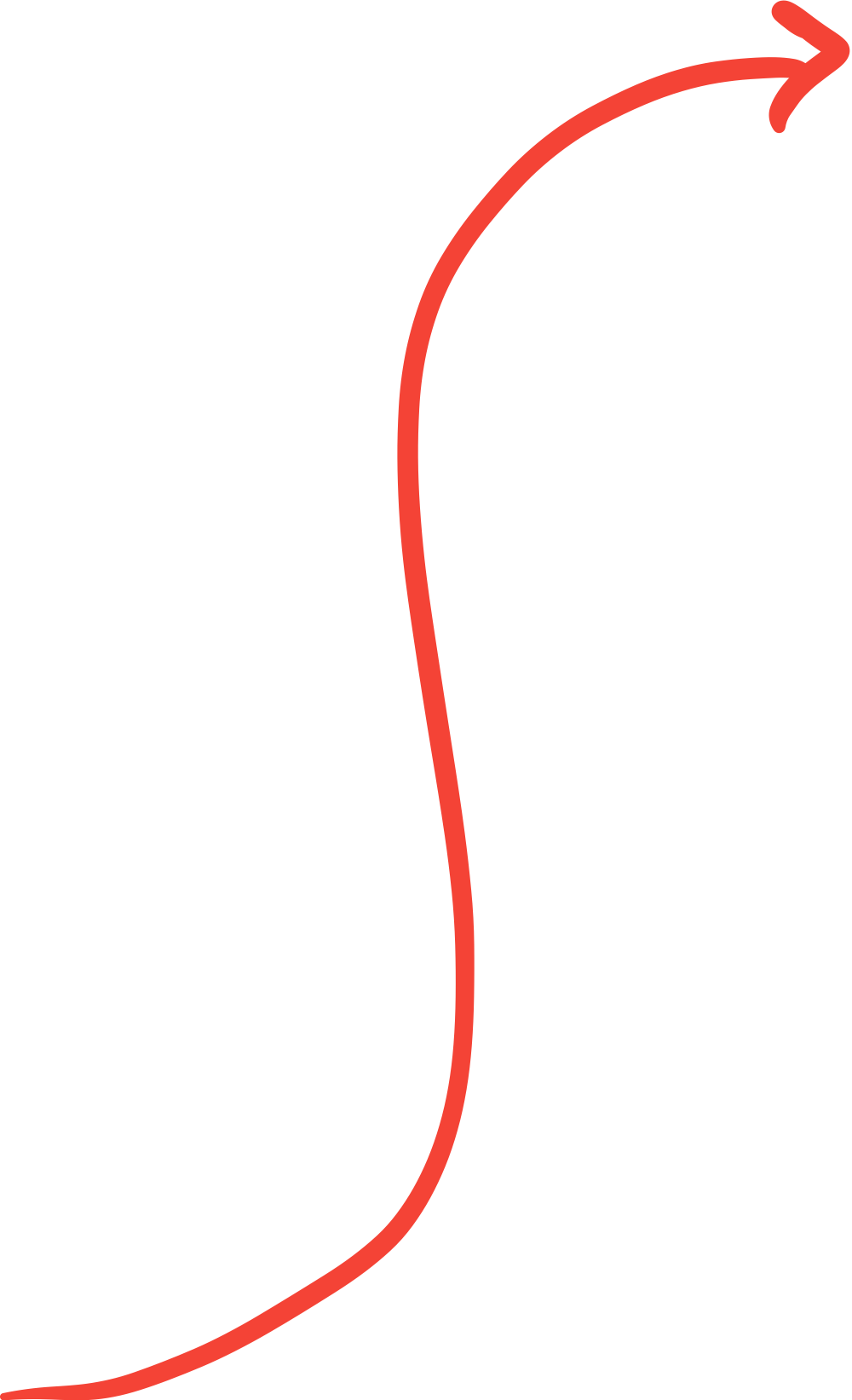 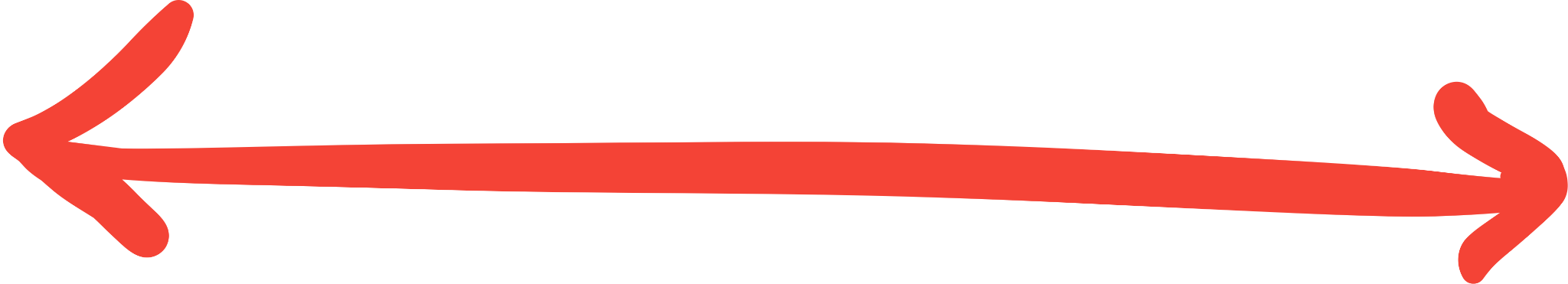 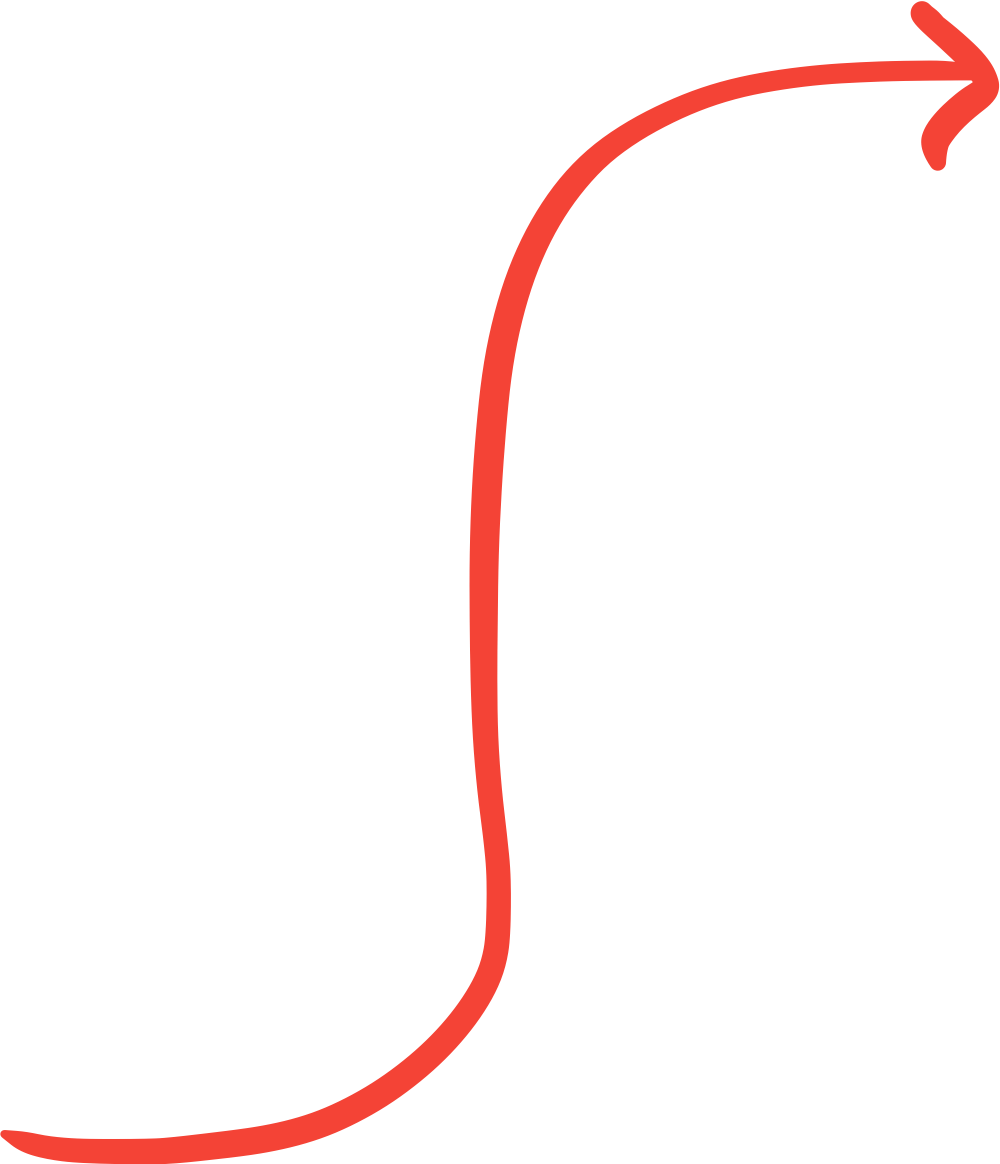 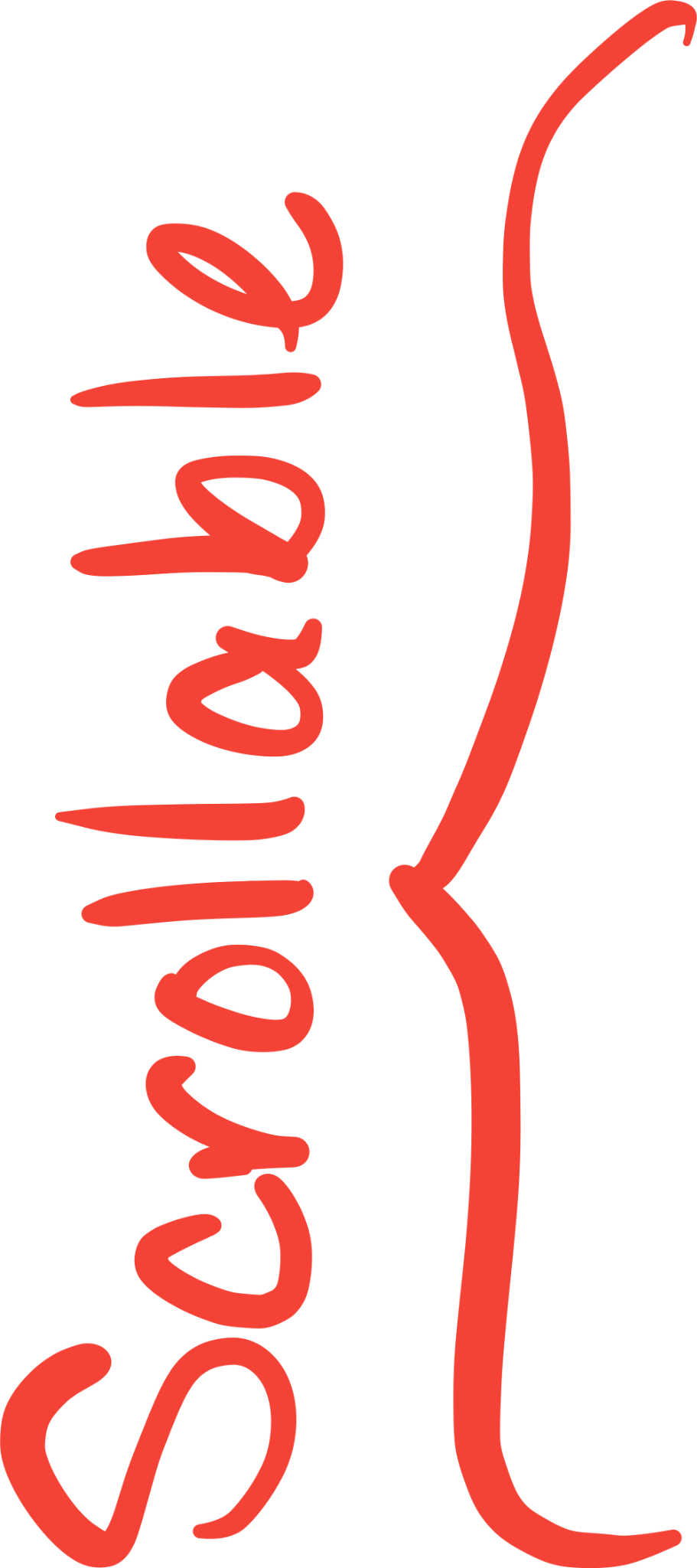 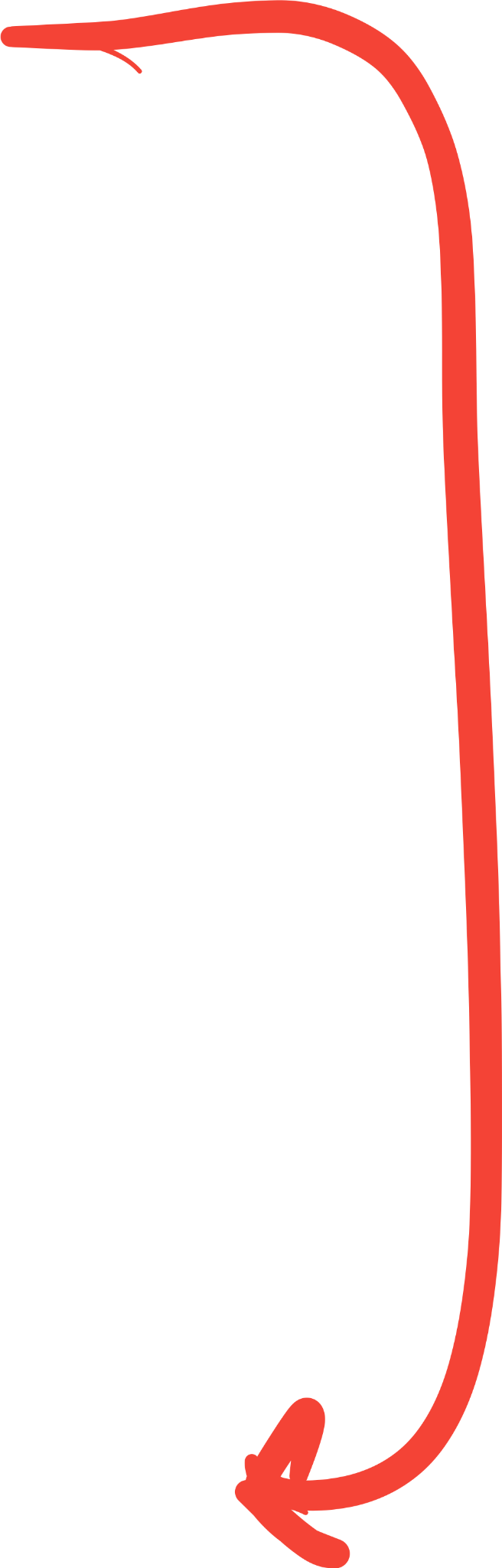 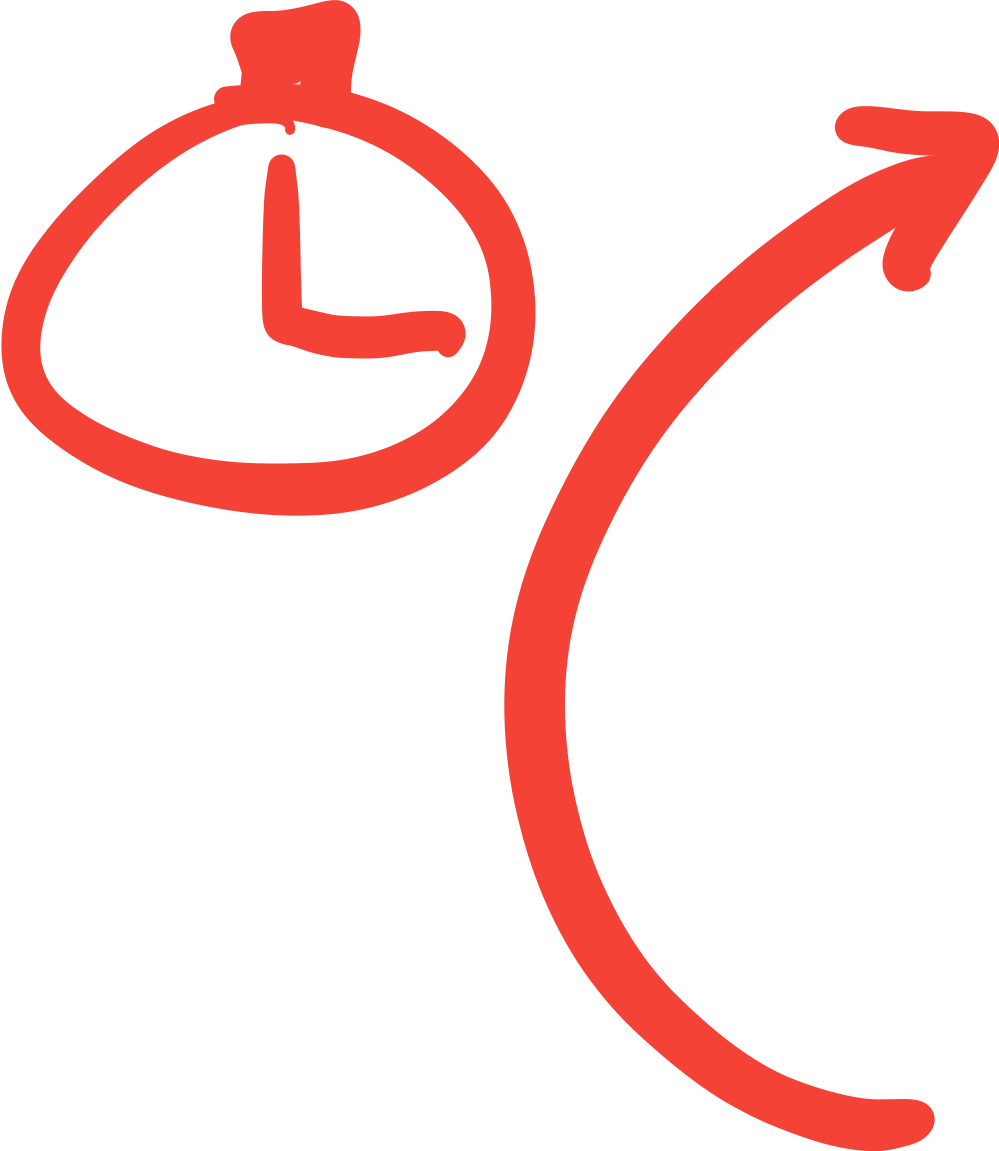 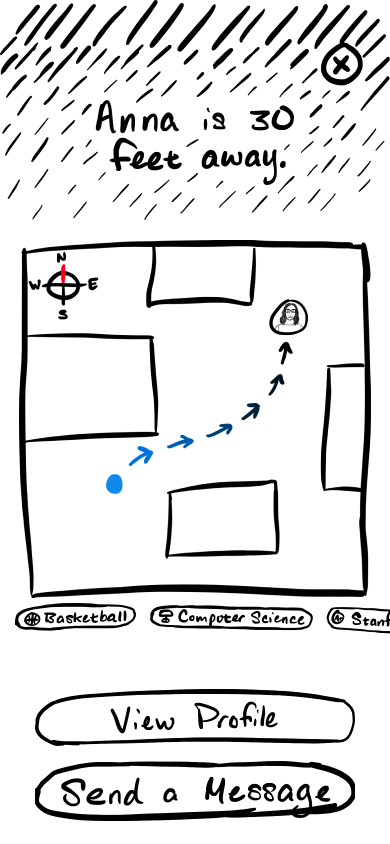 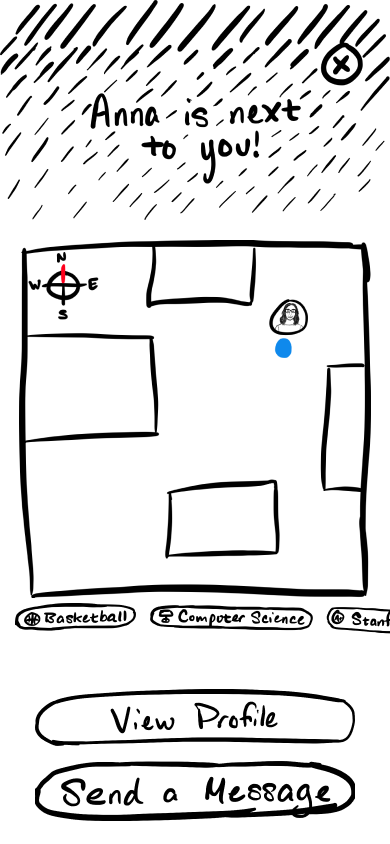 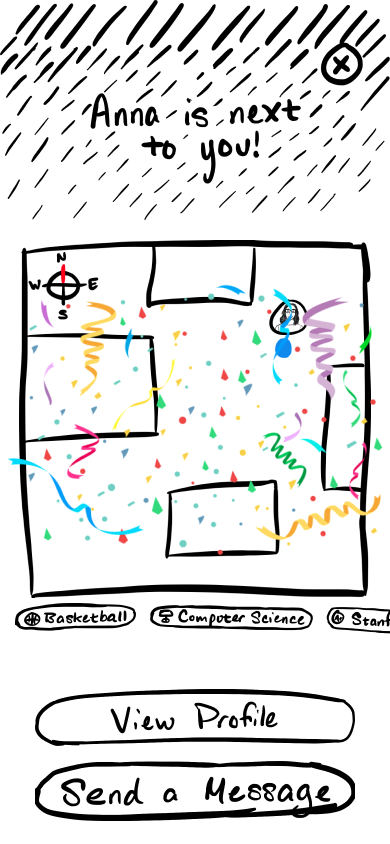 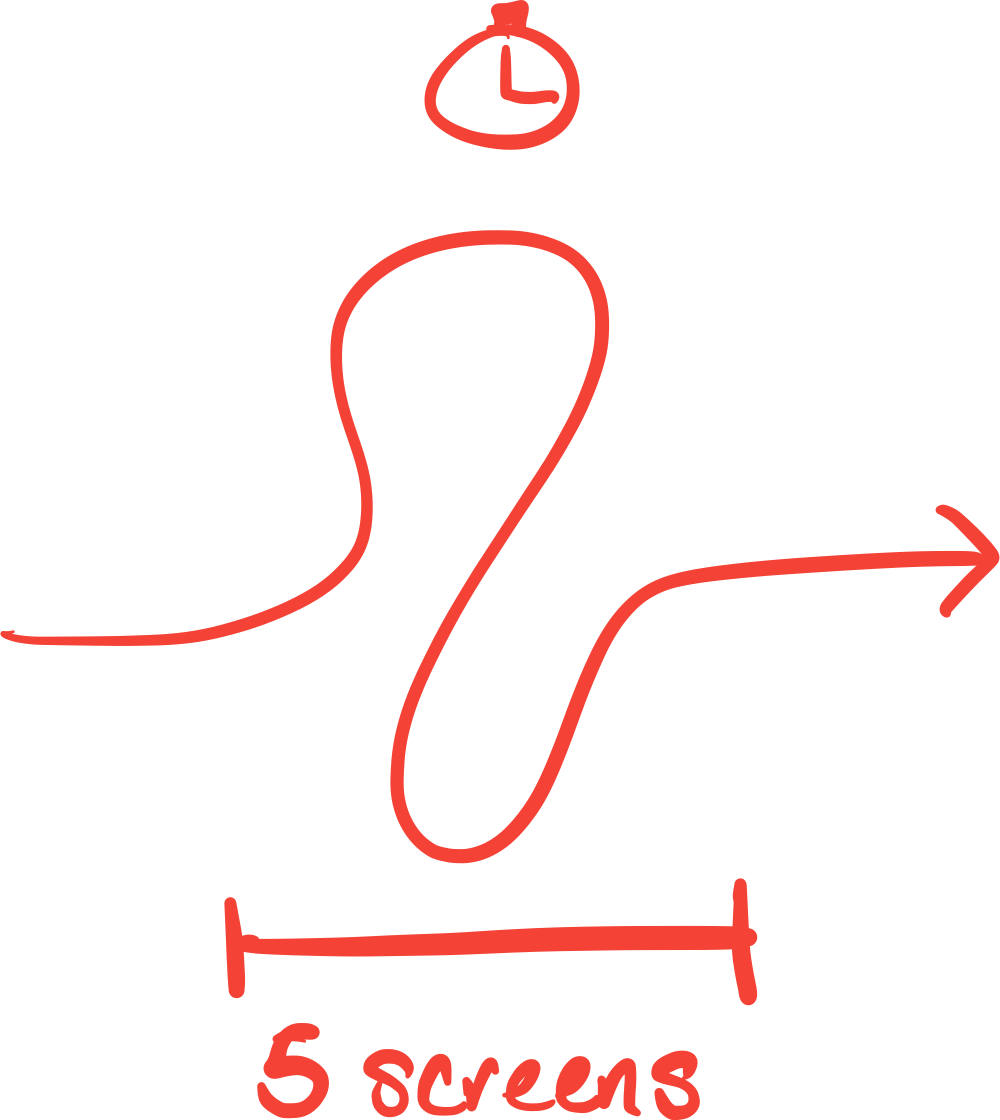 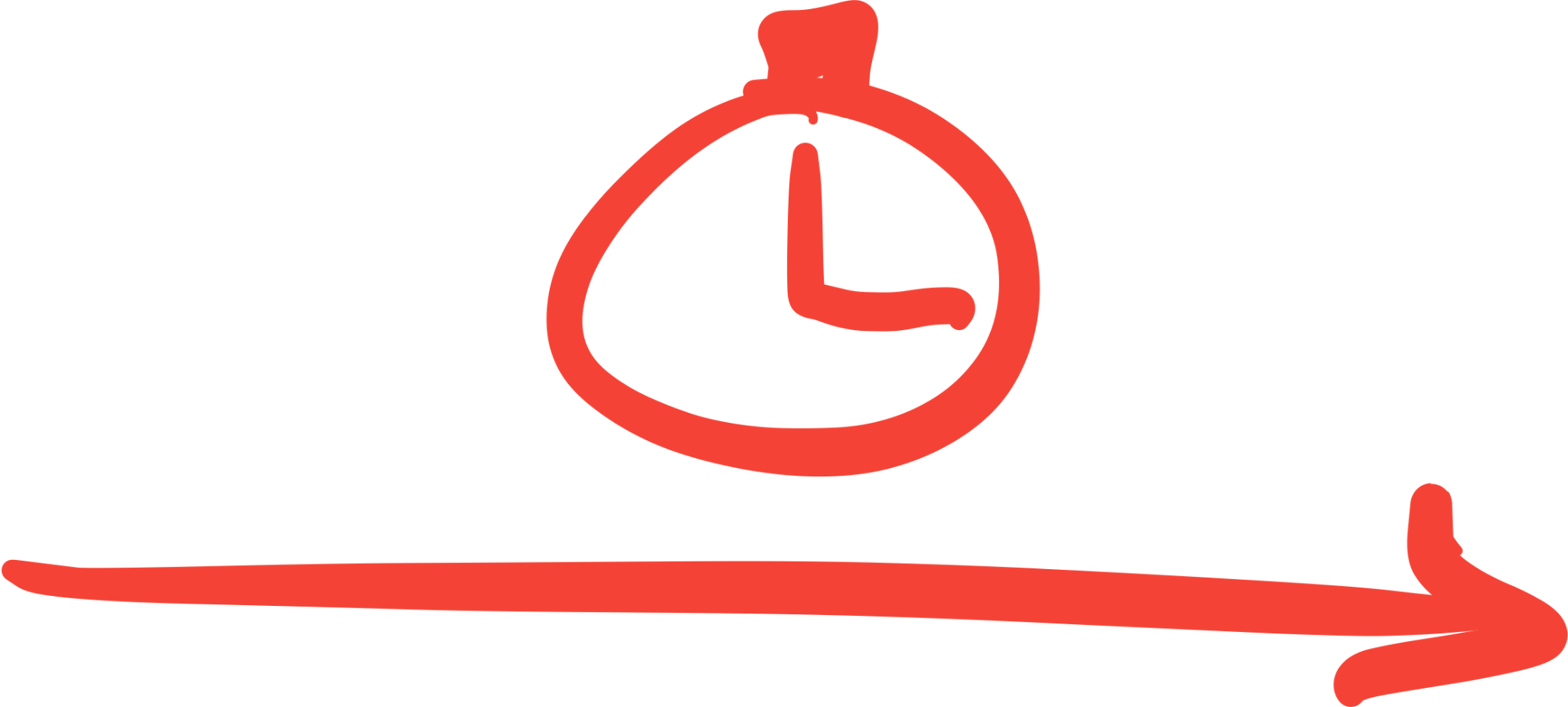 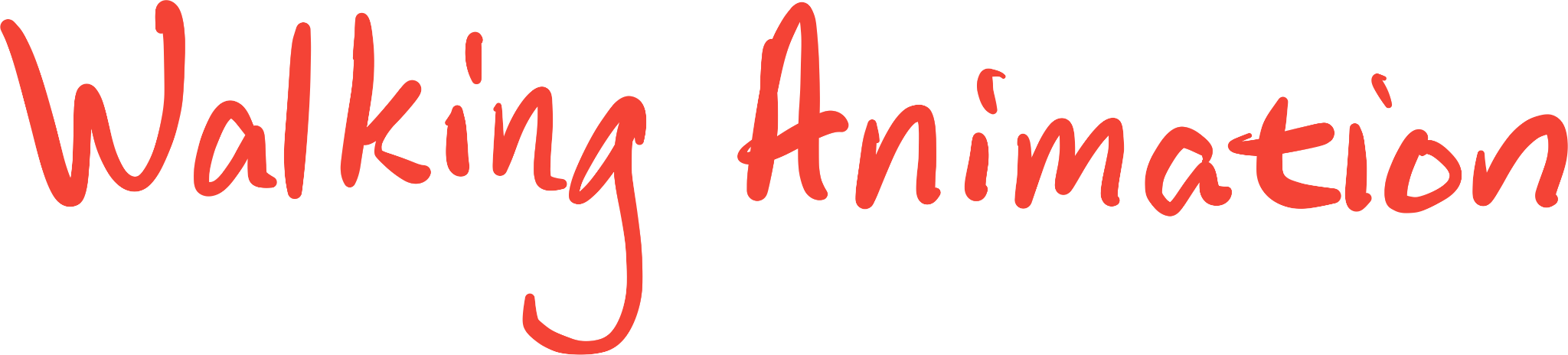 Task #3: Complex
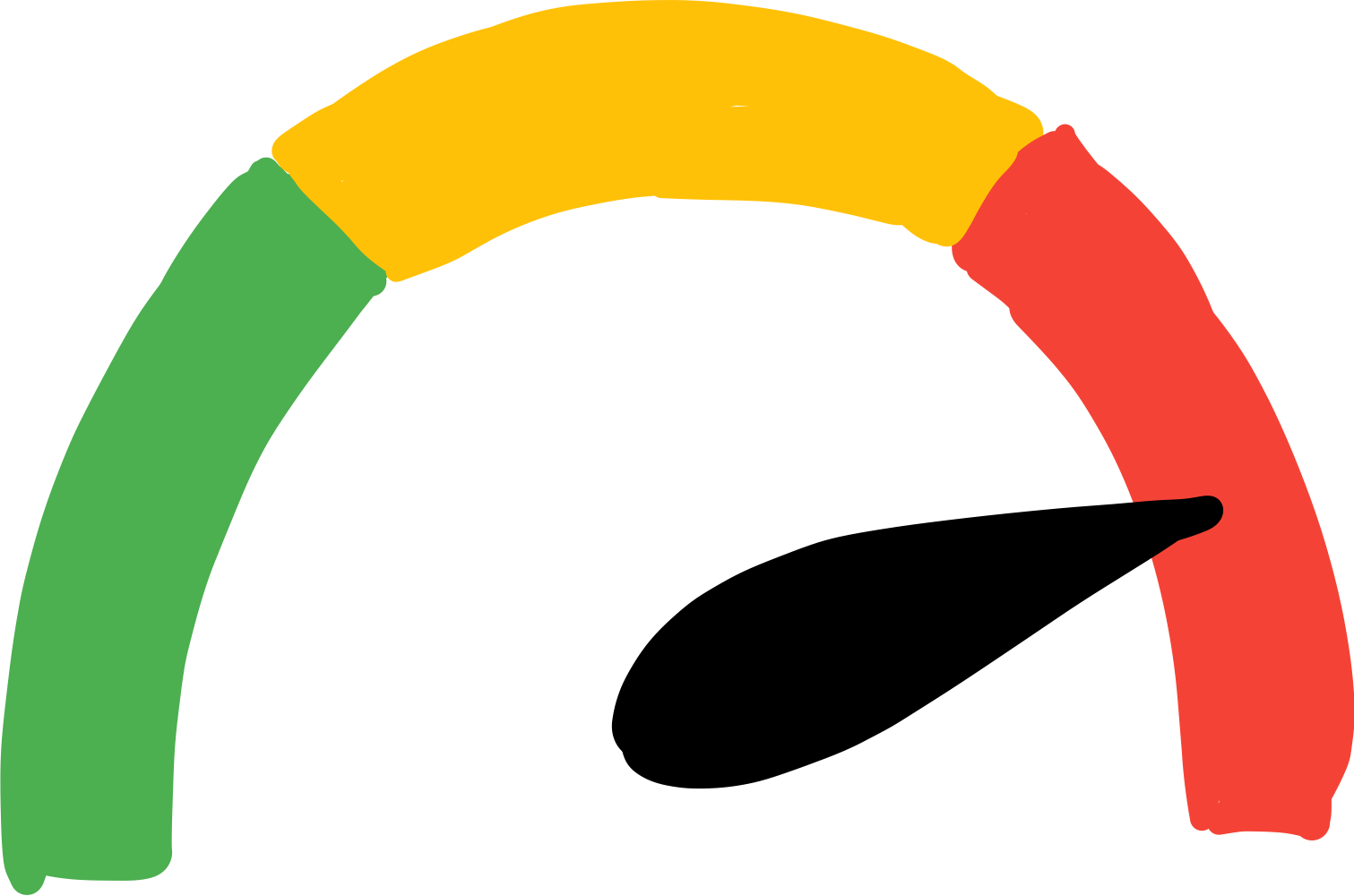 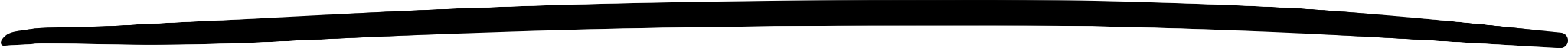 Reconnect with a past friend.
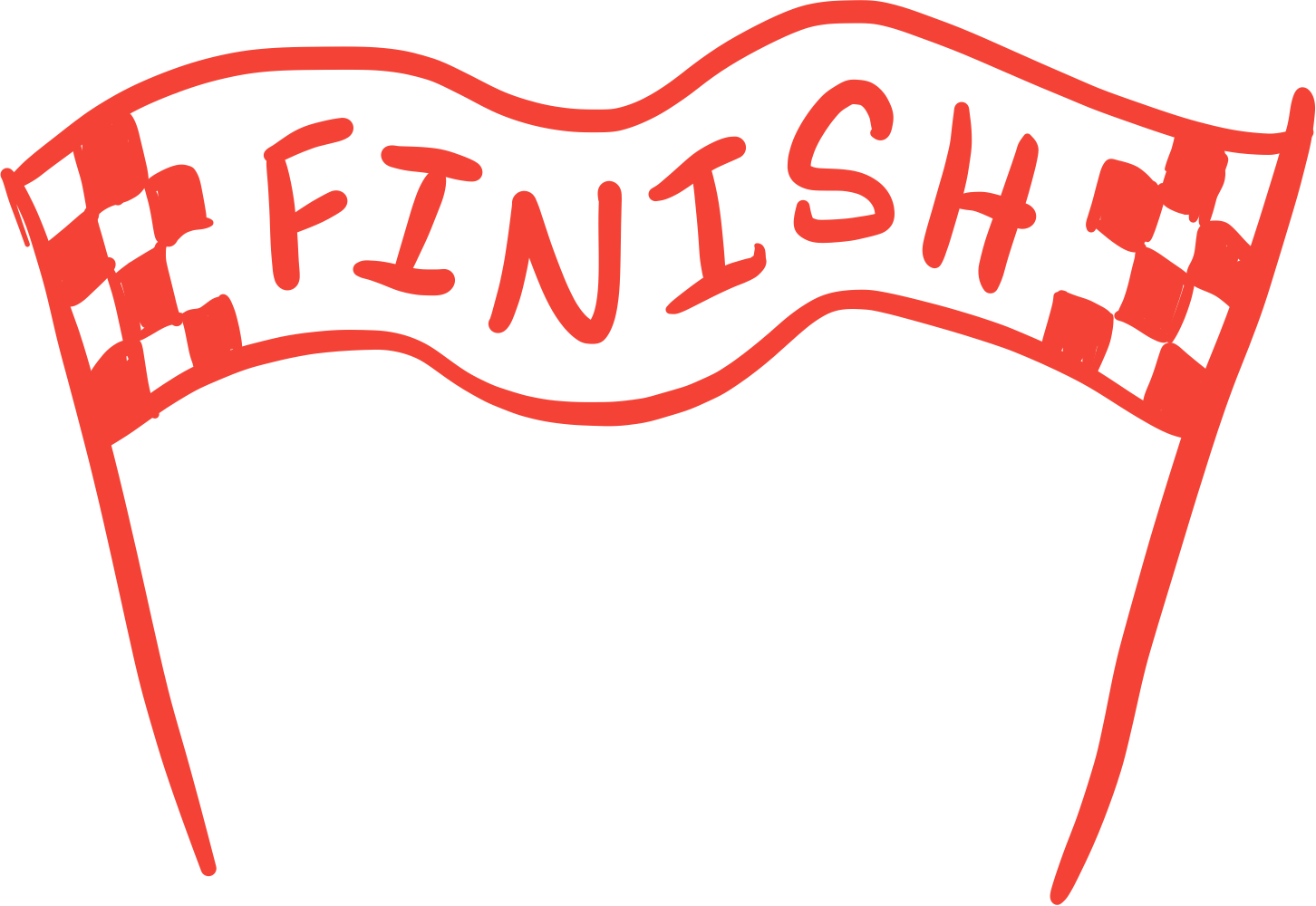 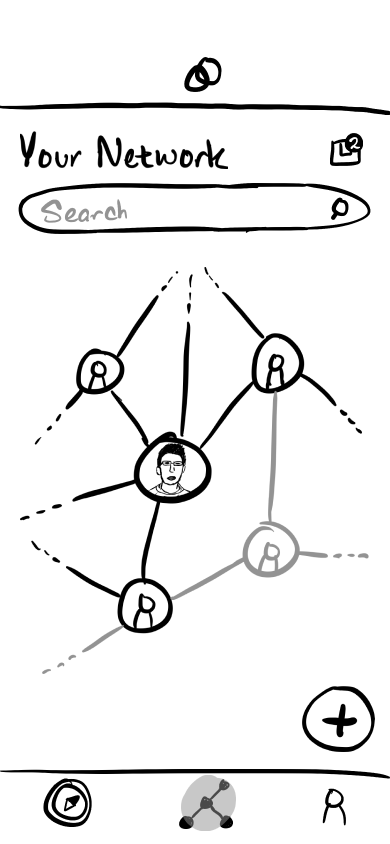 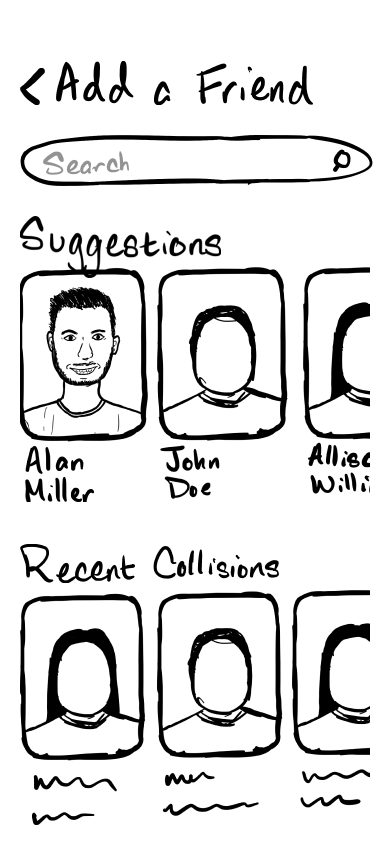 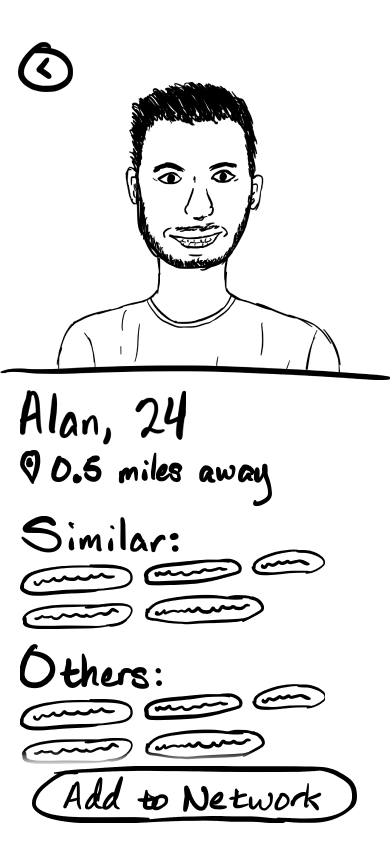 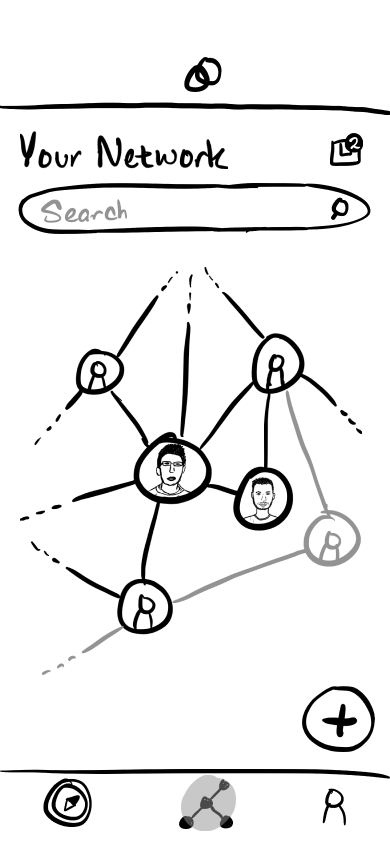 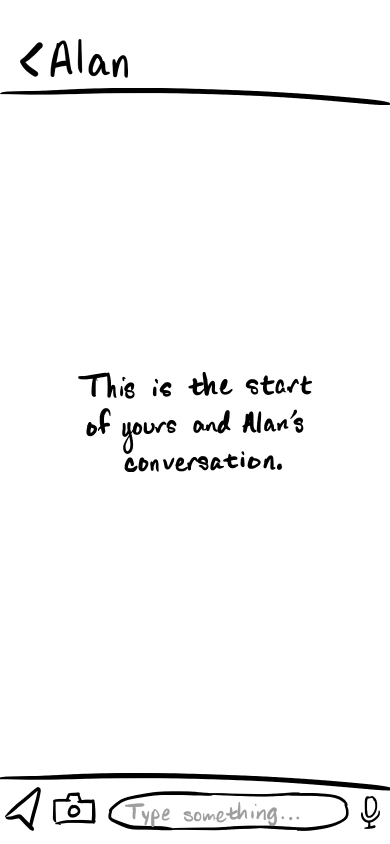 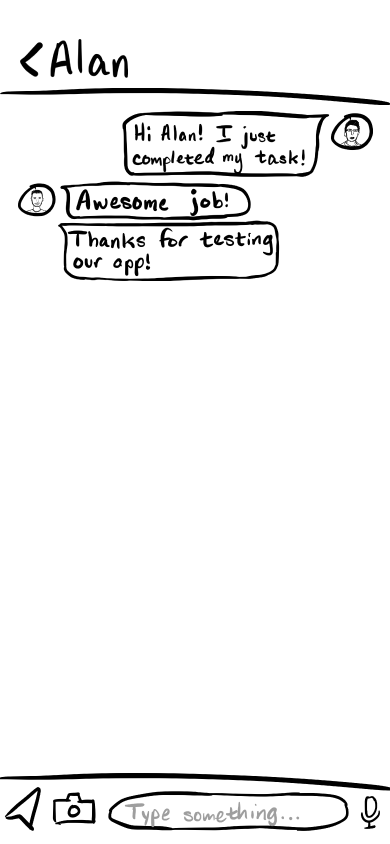 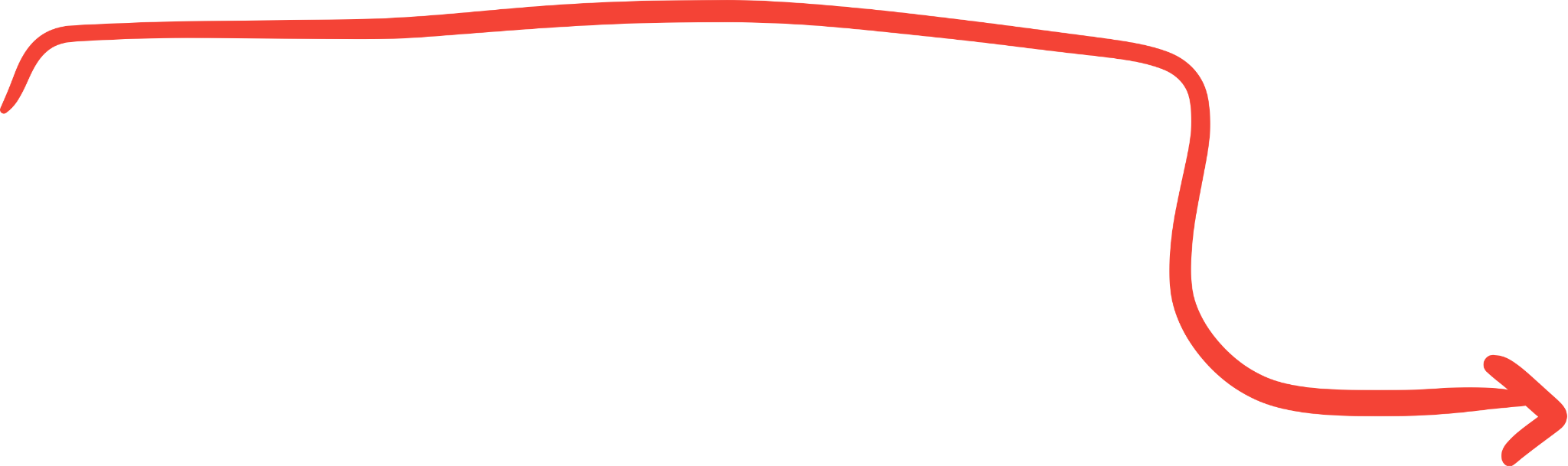 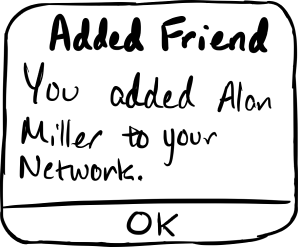 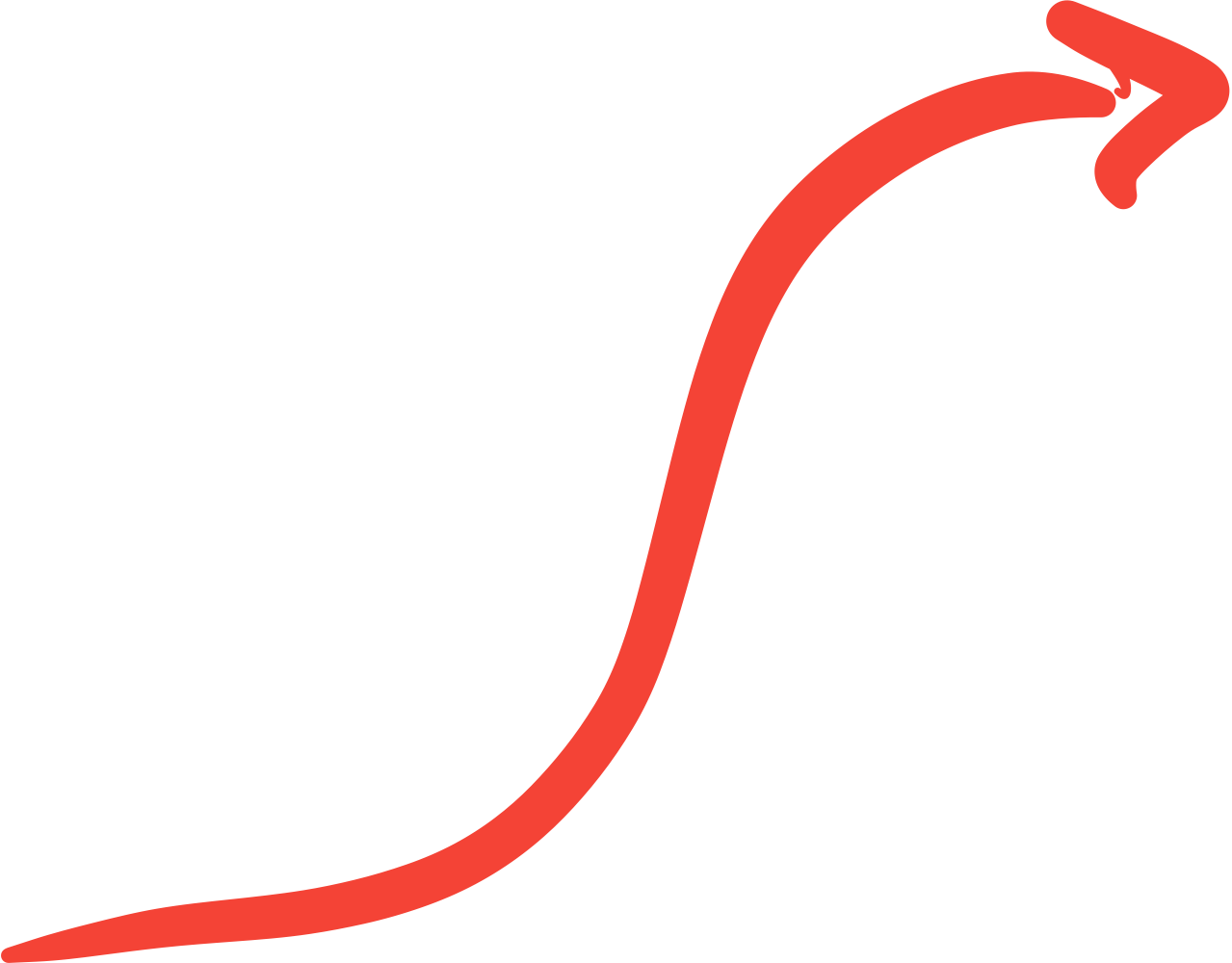 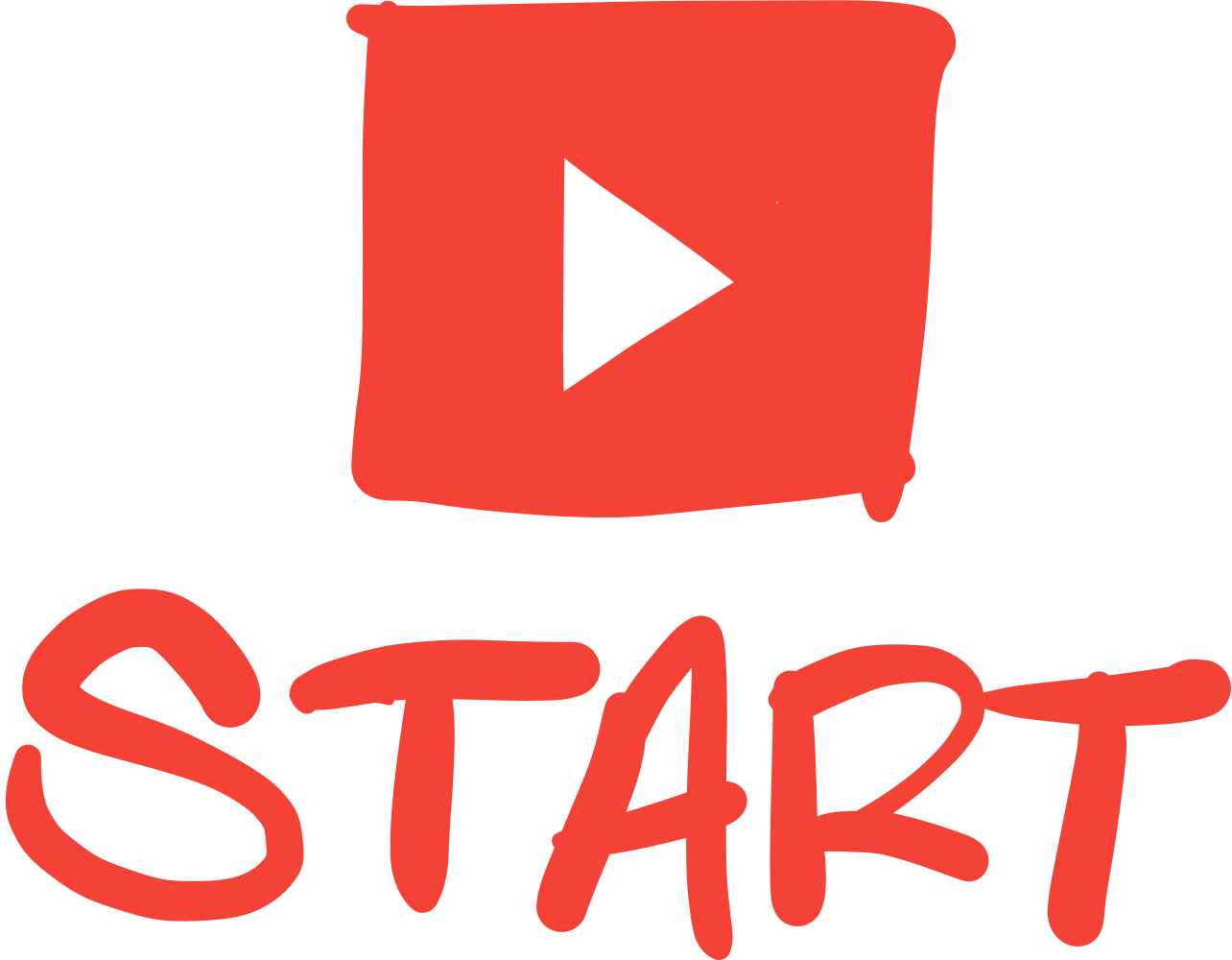 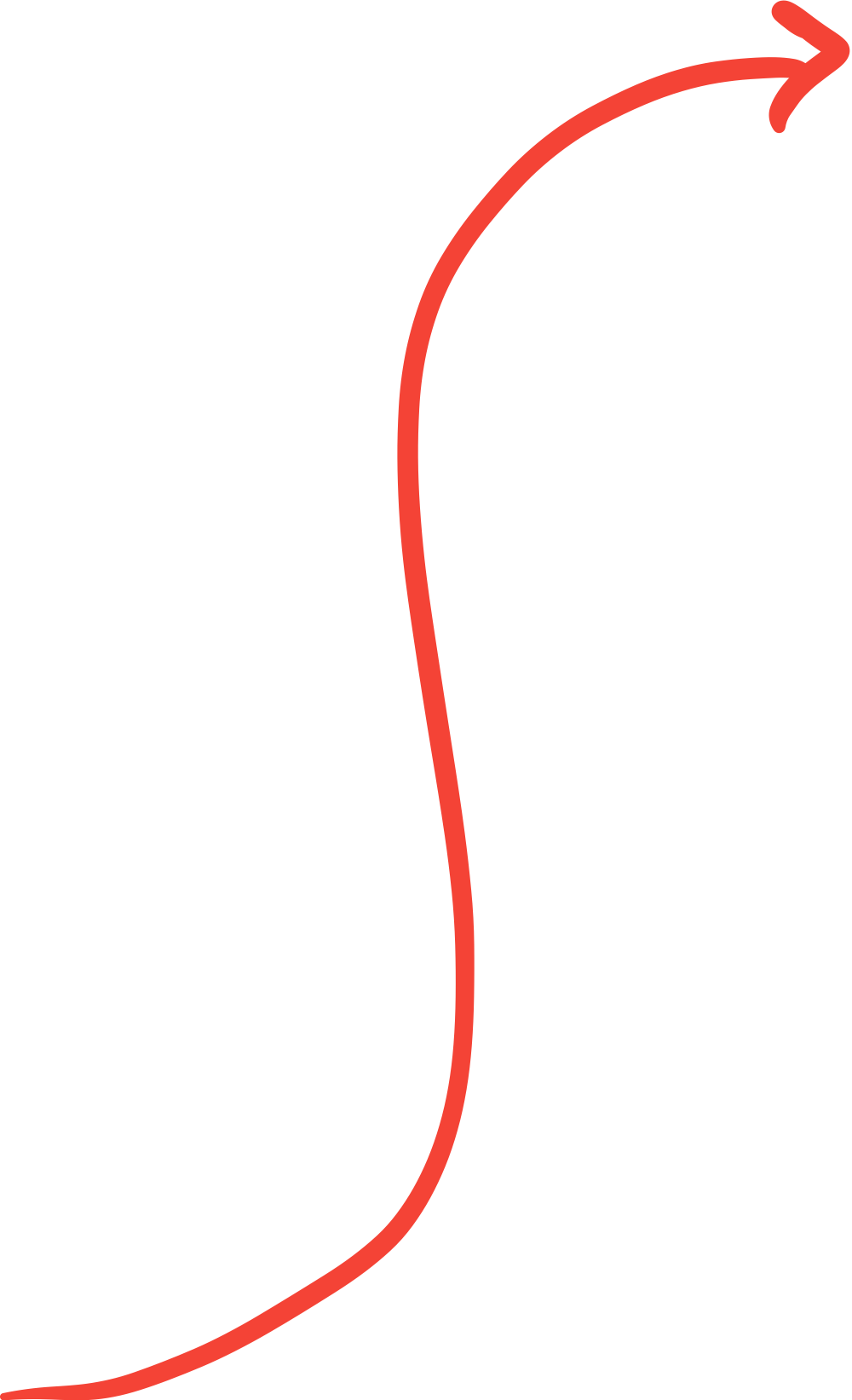 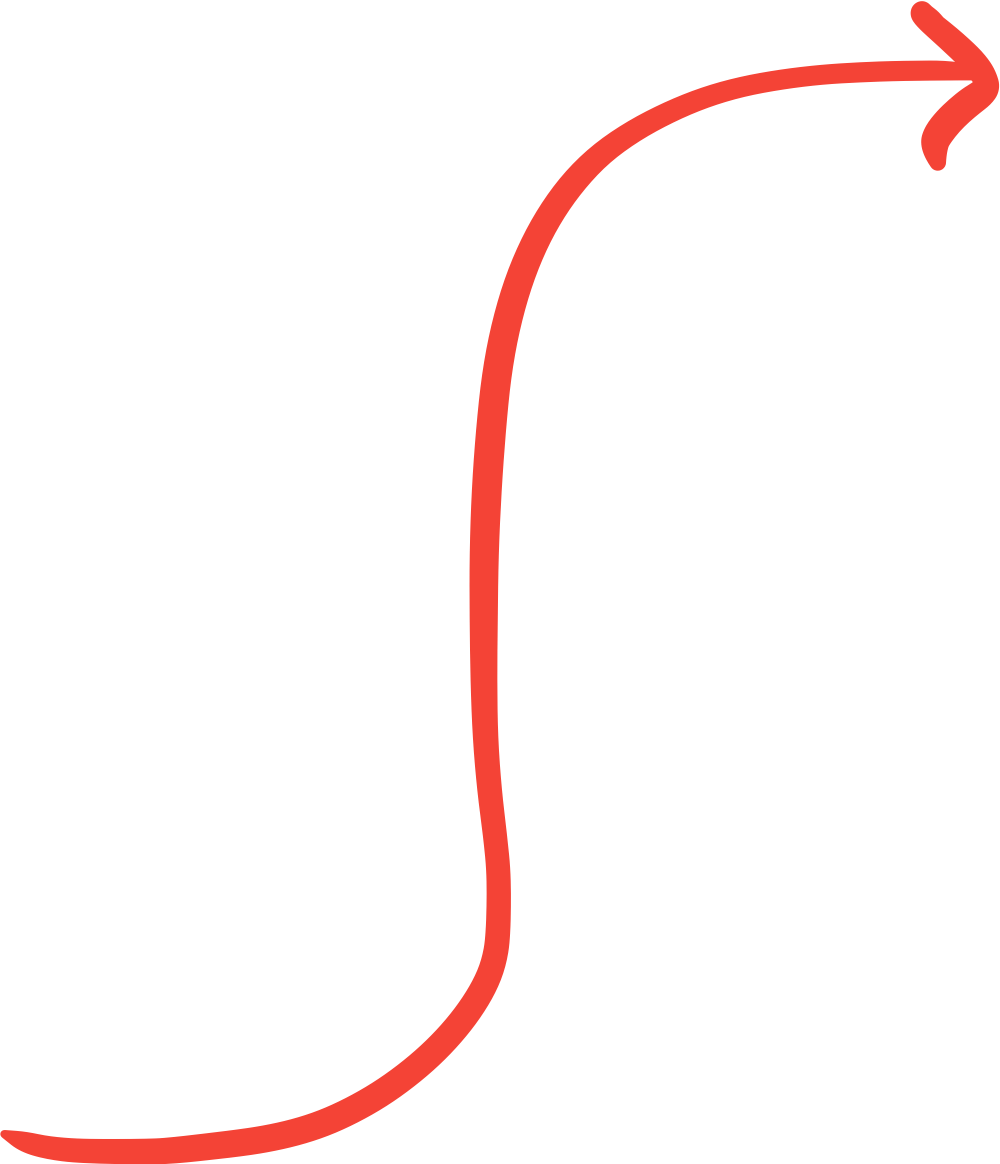 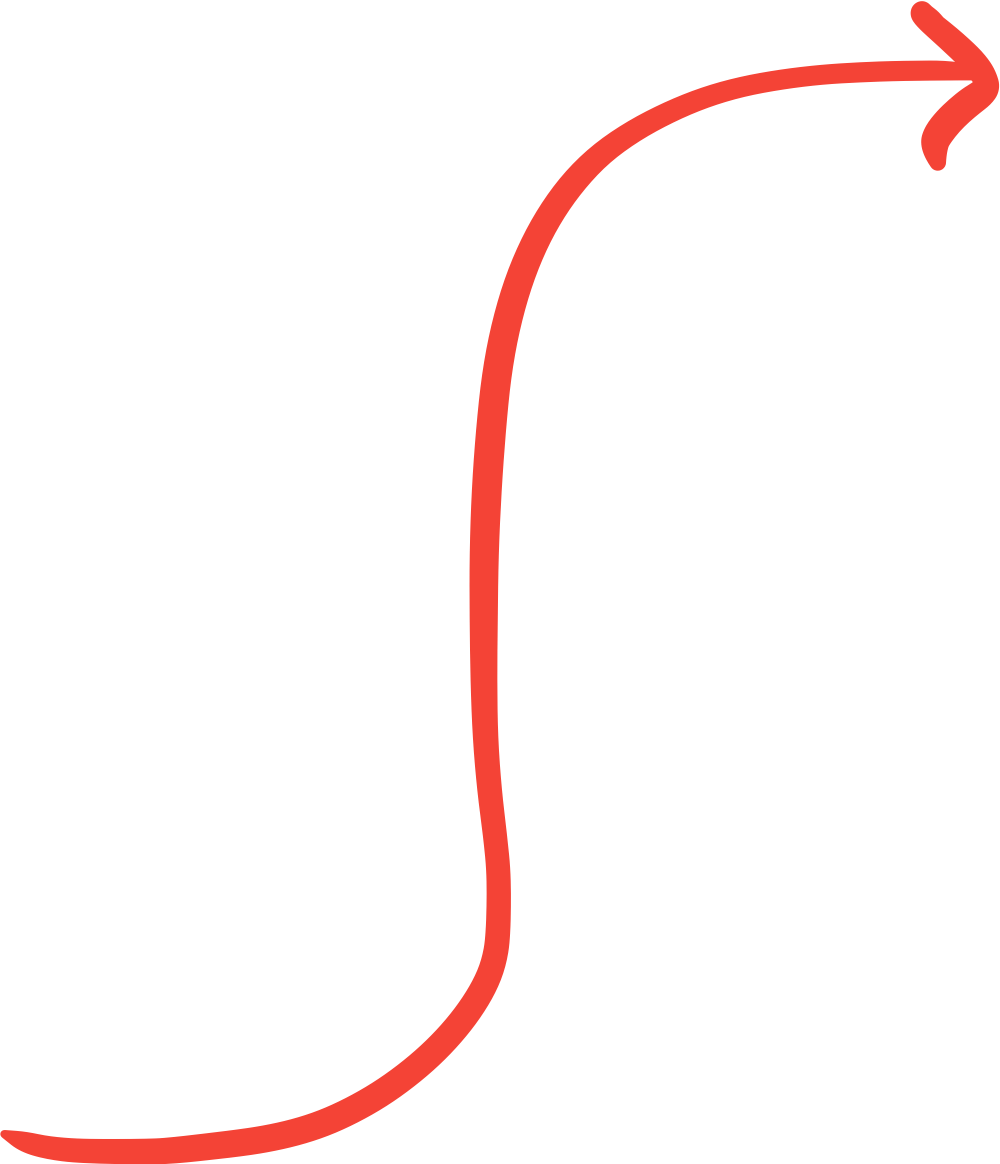 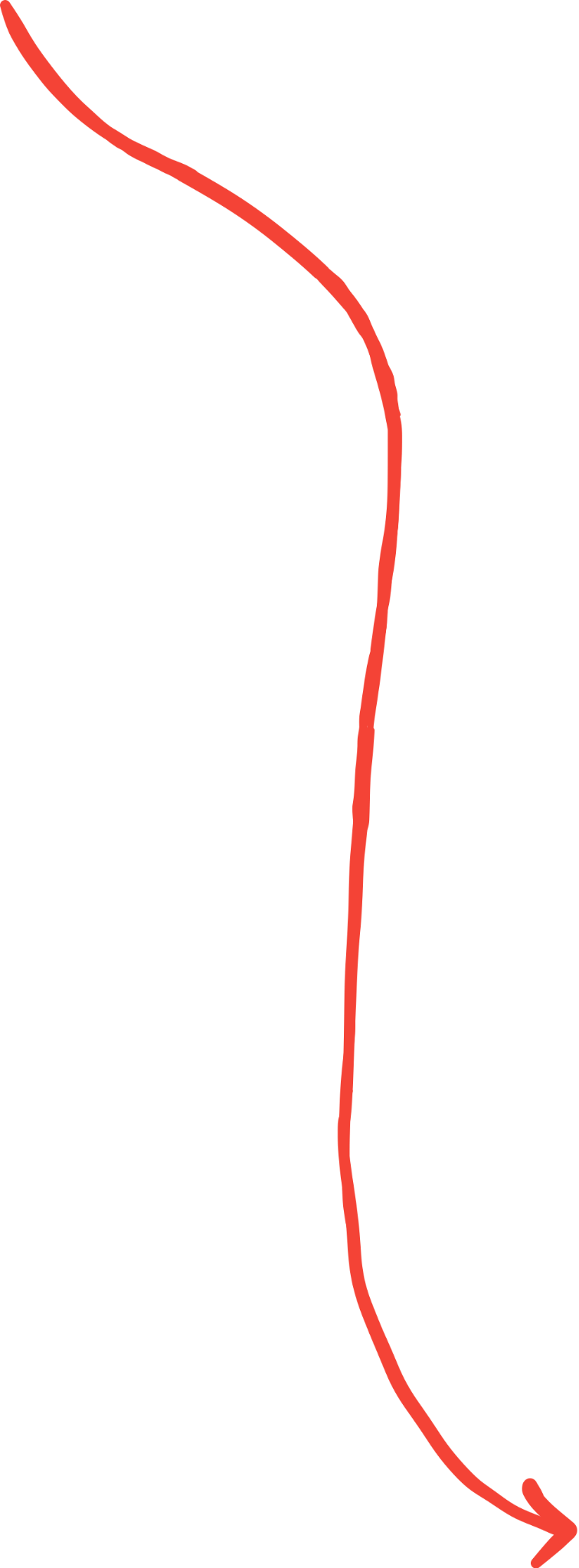 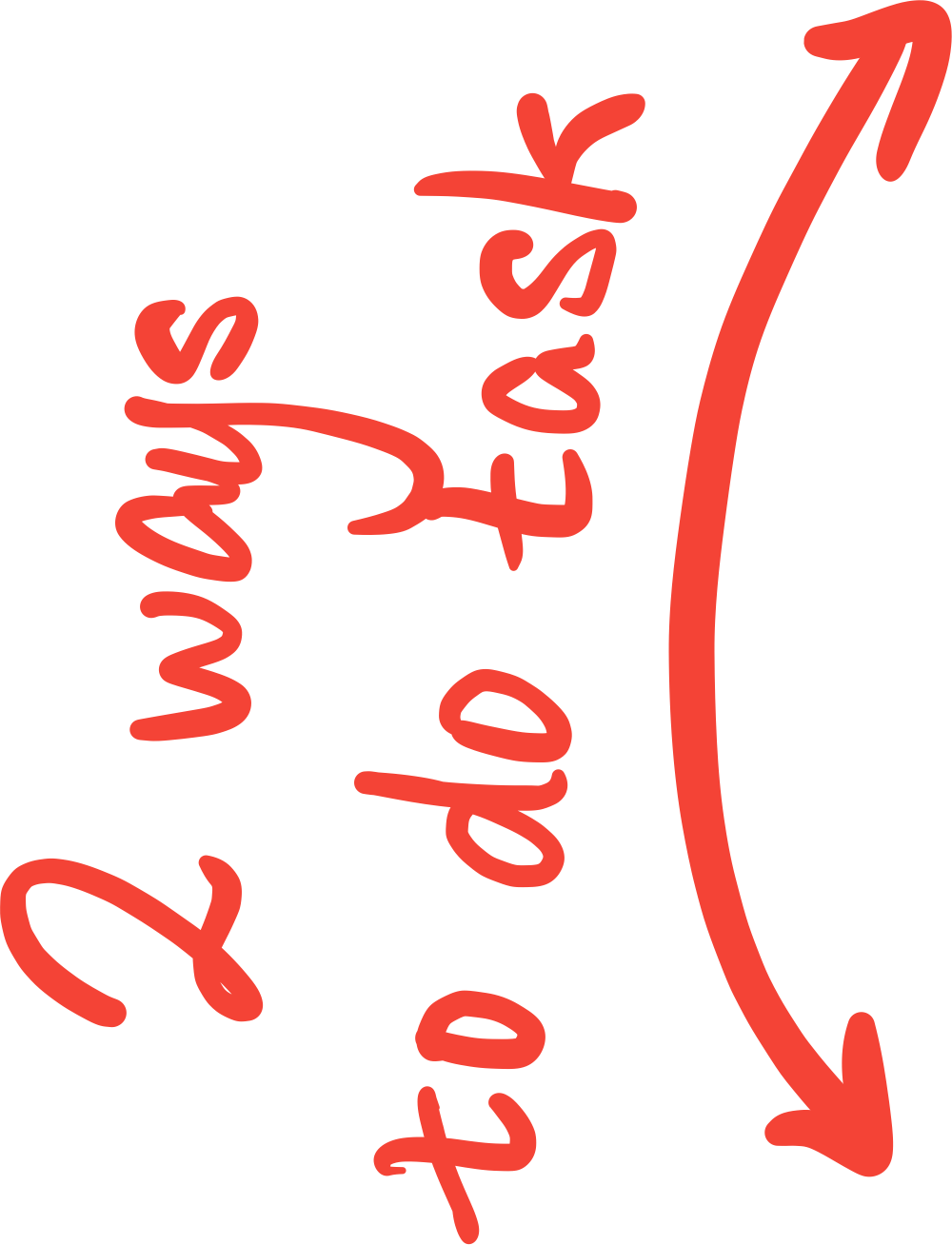 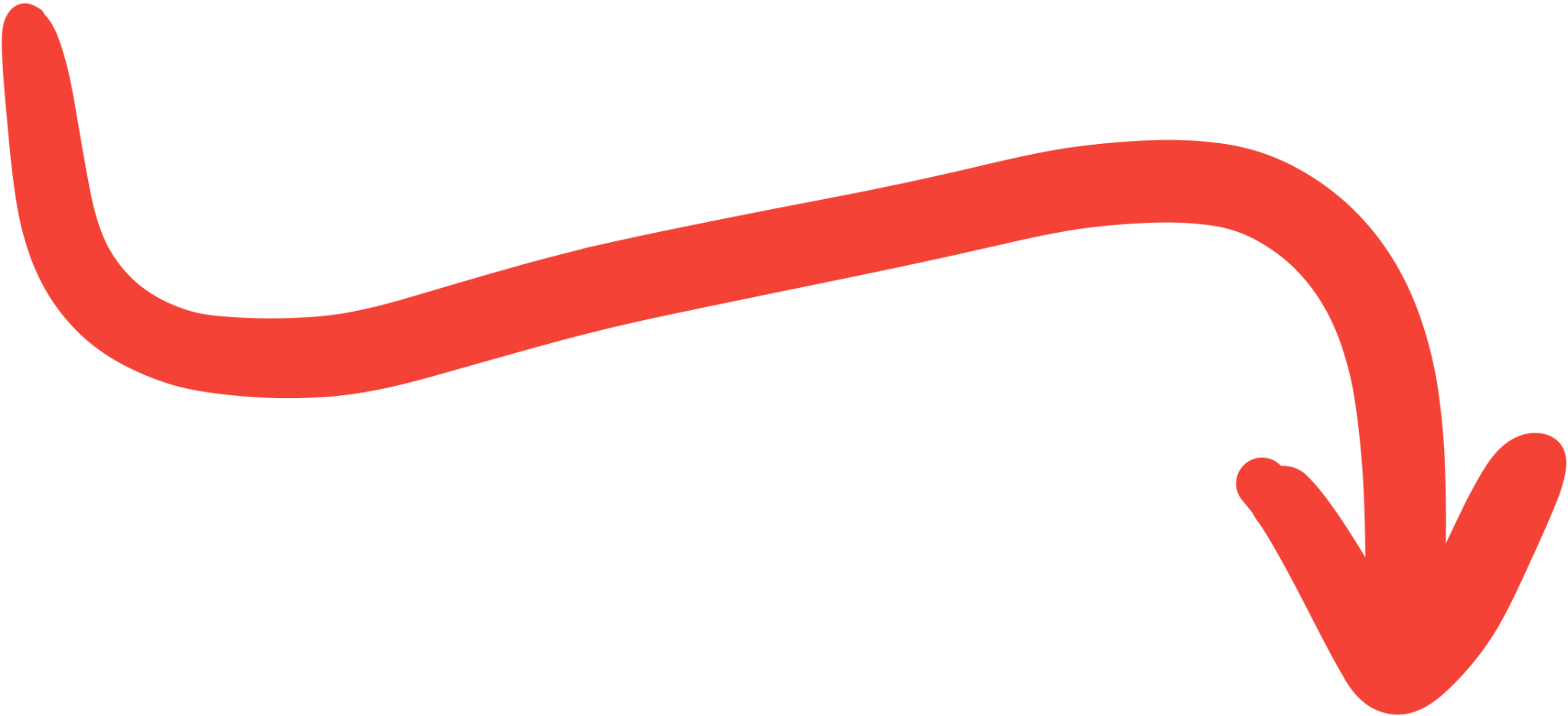 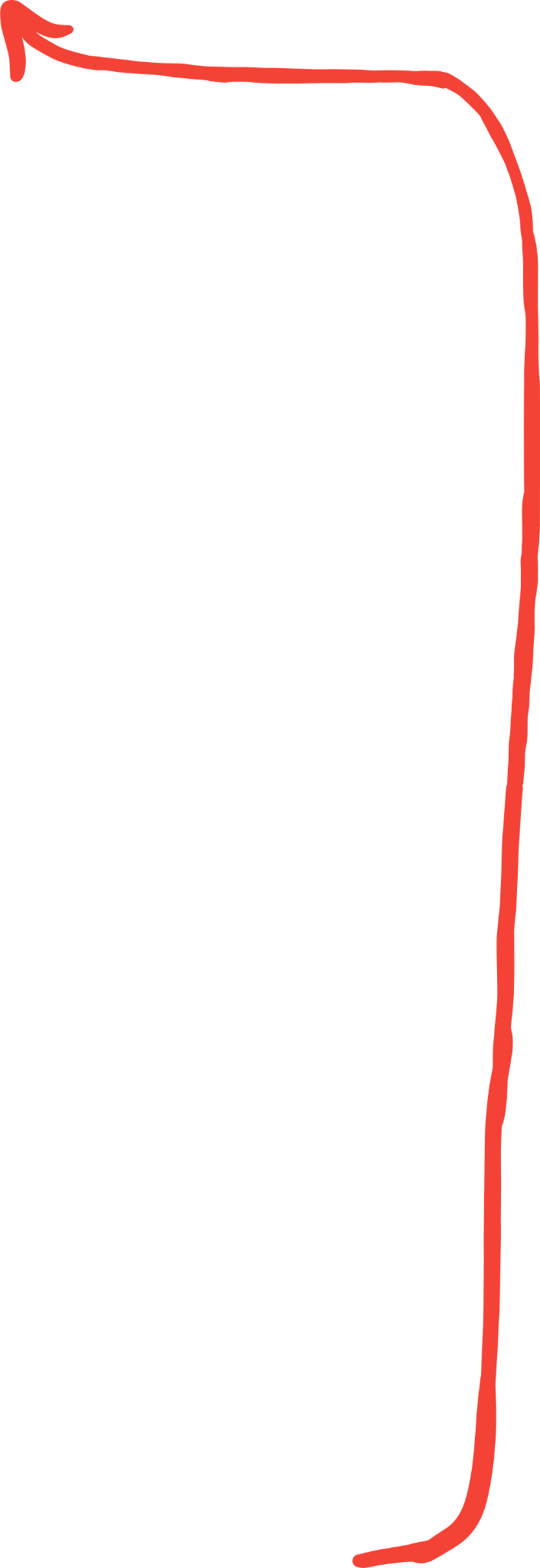 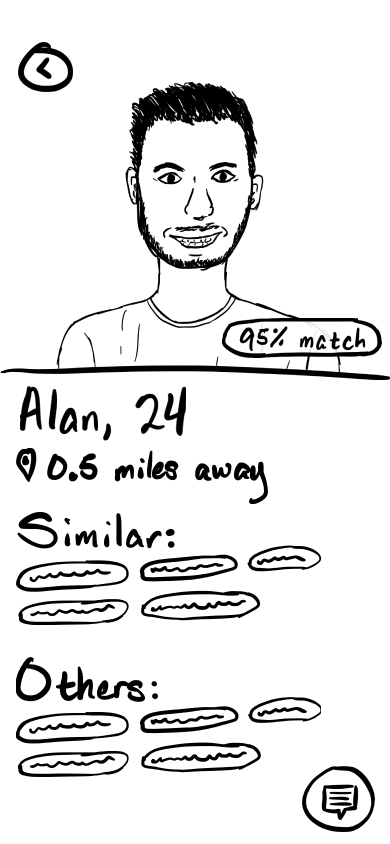 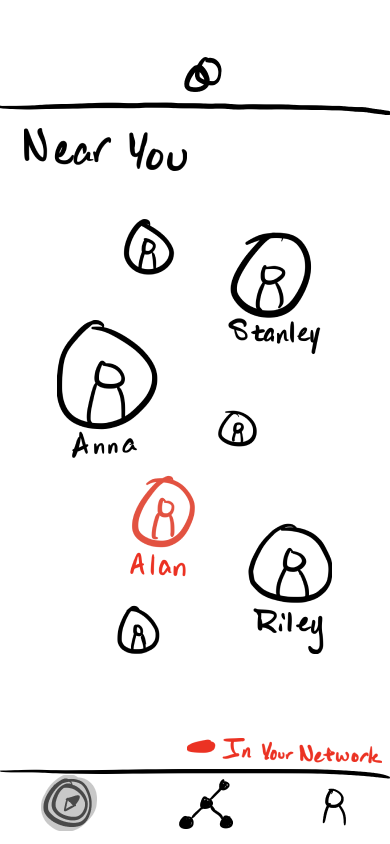 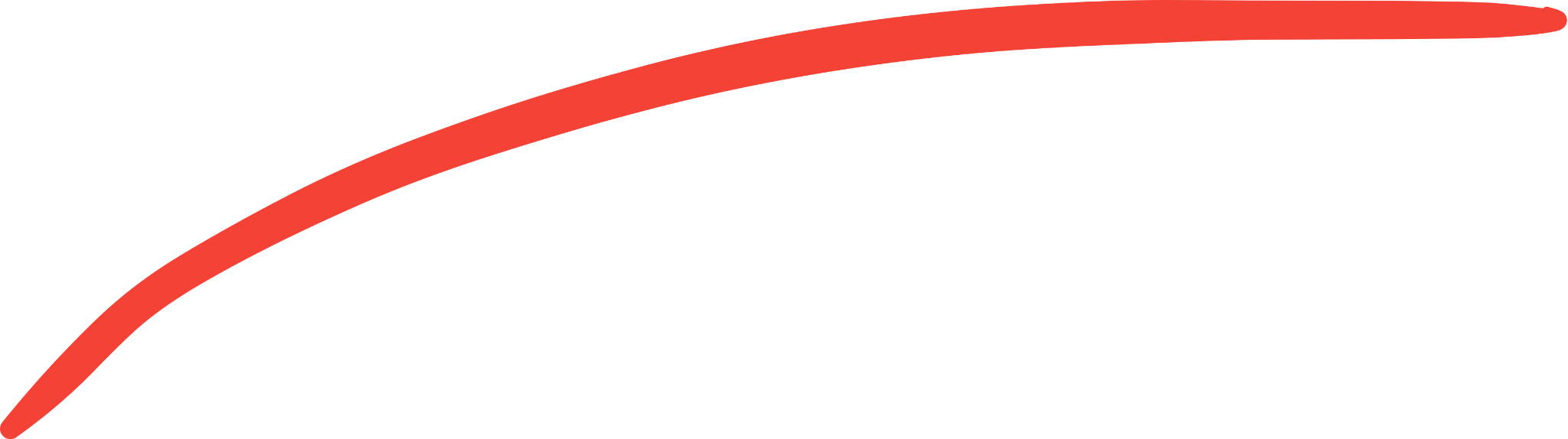 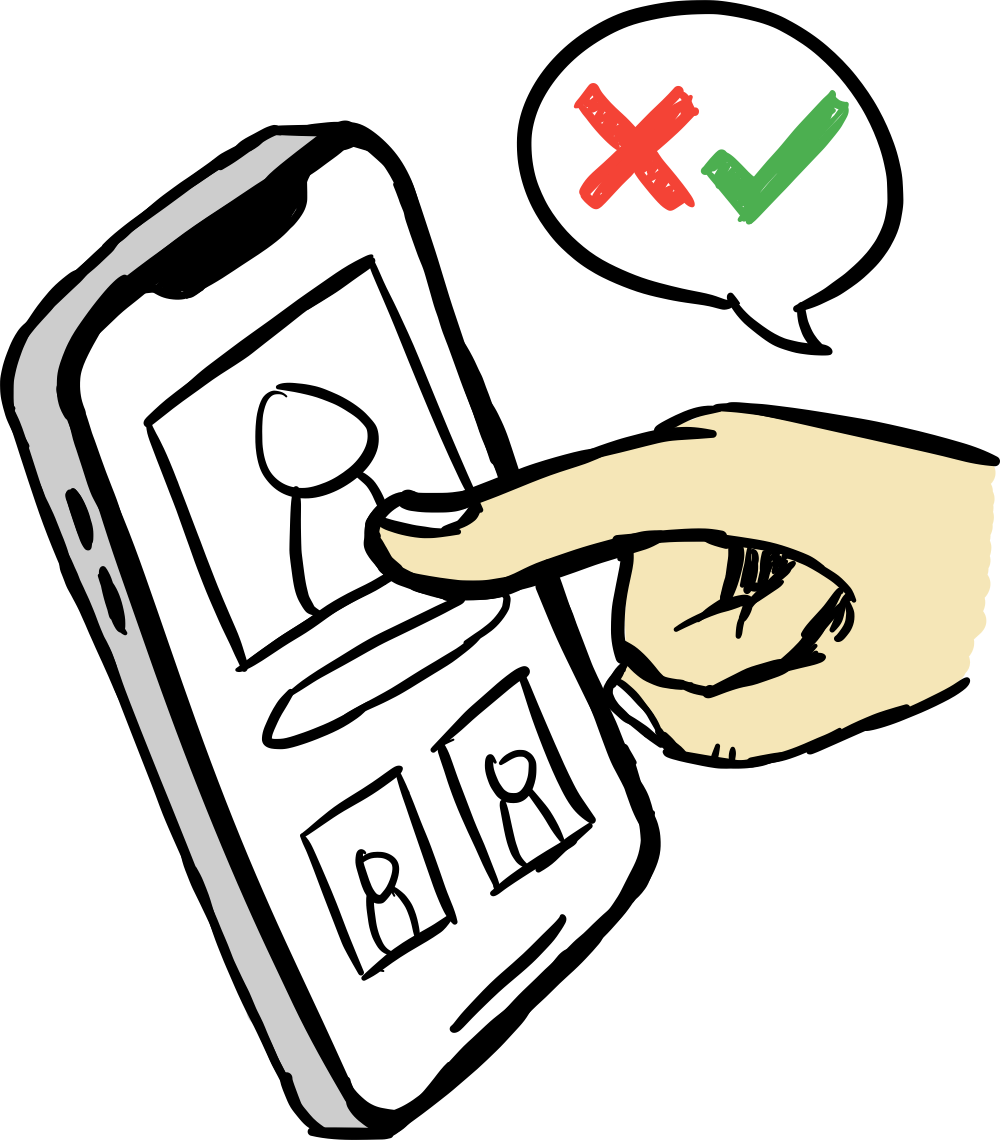 Testing
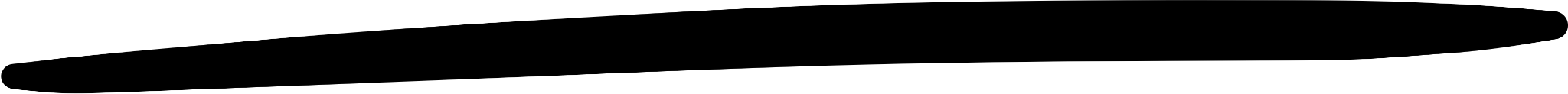 Experimental Method
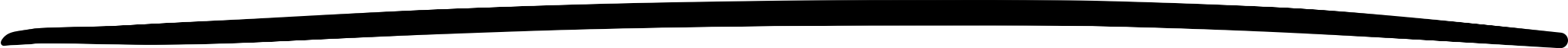 Conducted in person or over Zoom
Both engineering and non-engineering 						backgrounds
Used Figma for handling user interaction
One facilitator and one note taker, shared notes as group
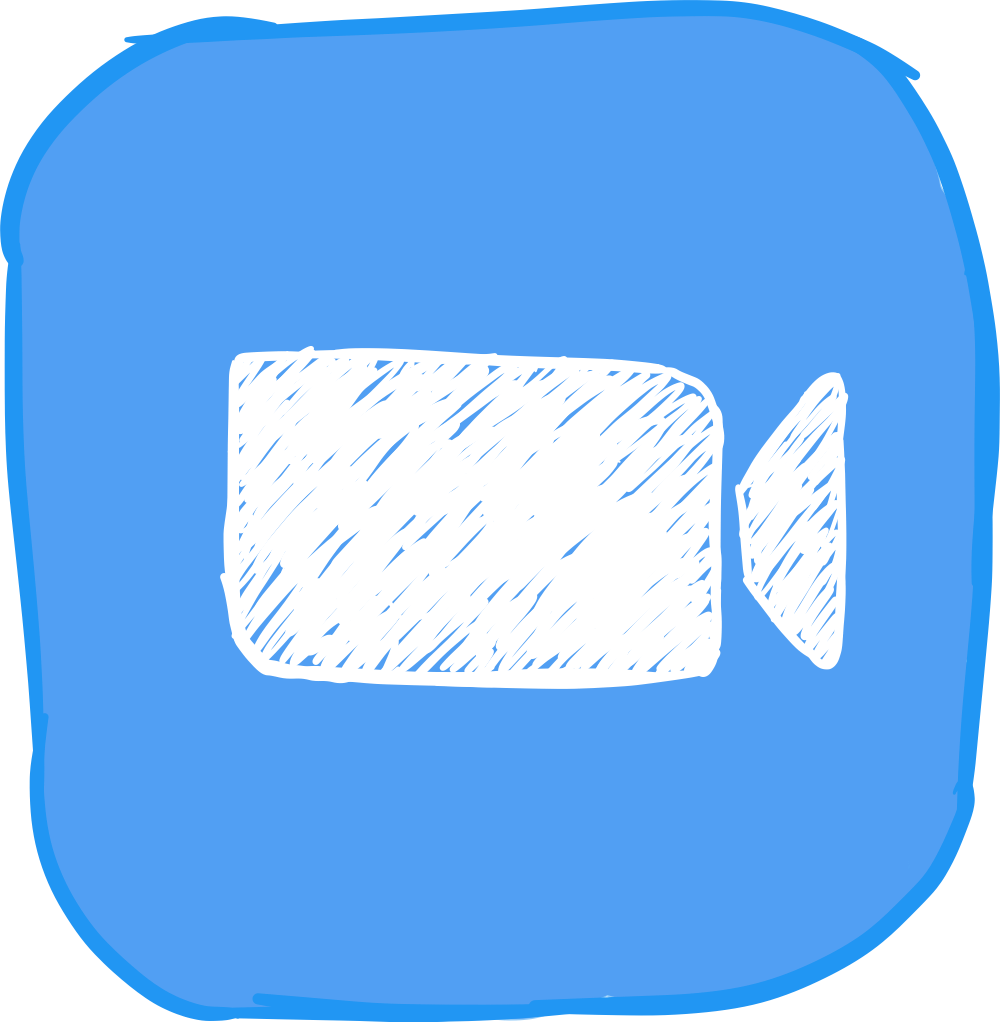 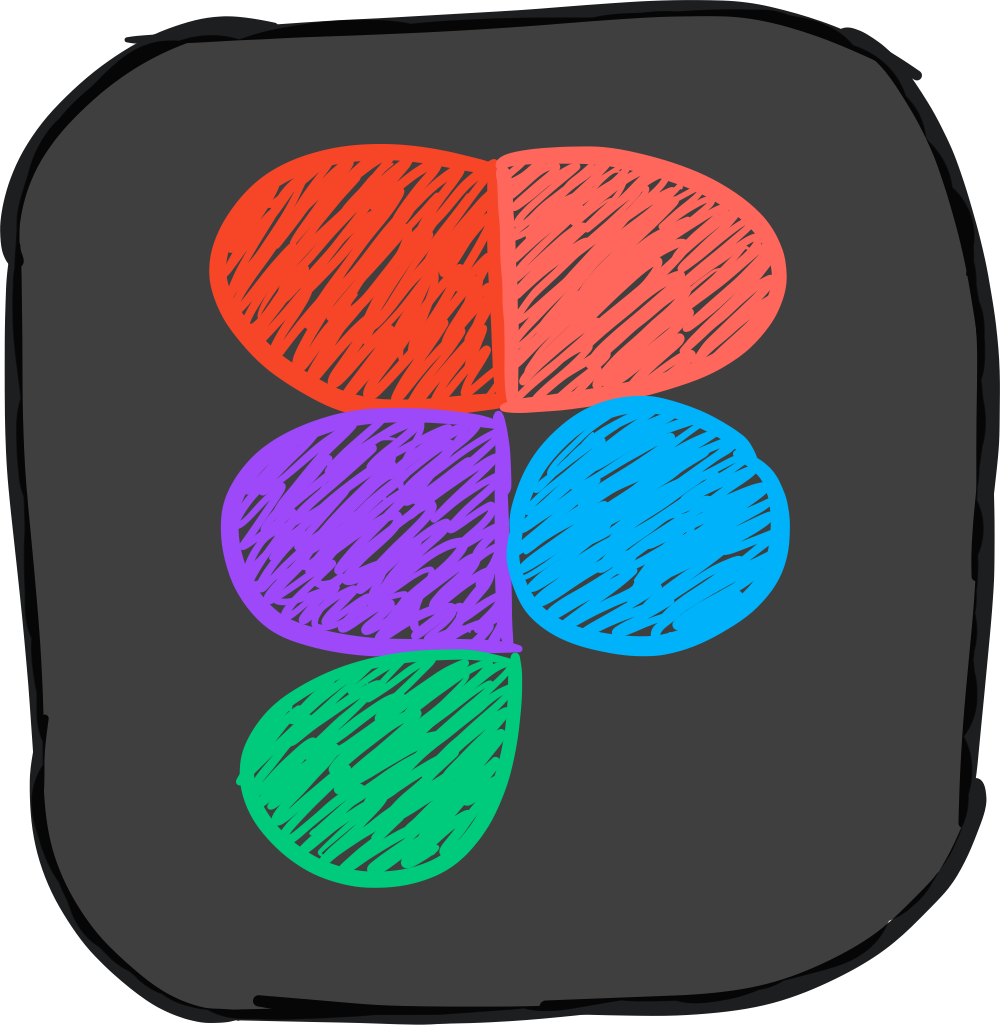 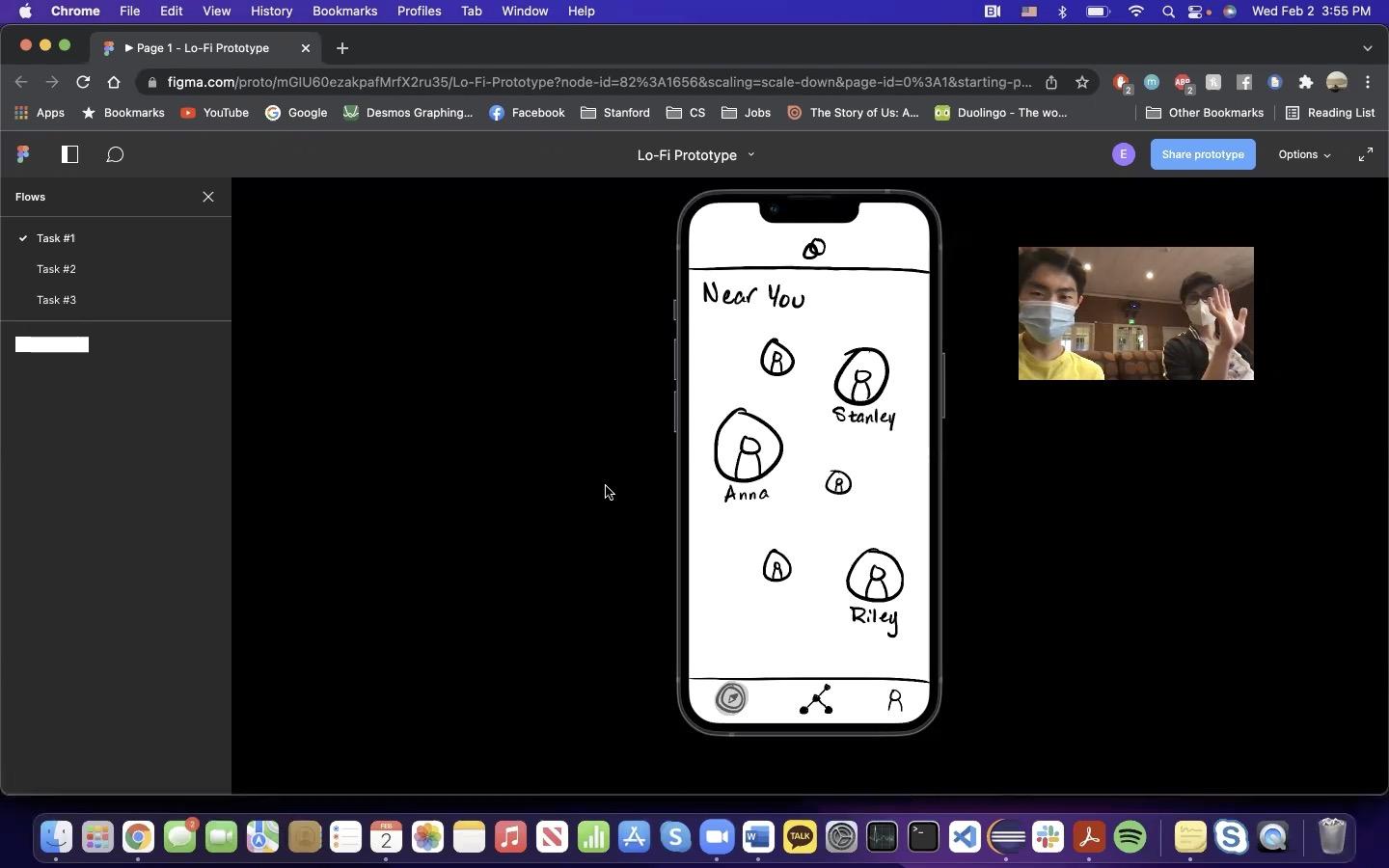 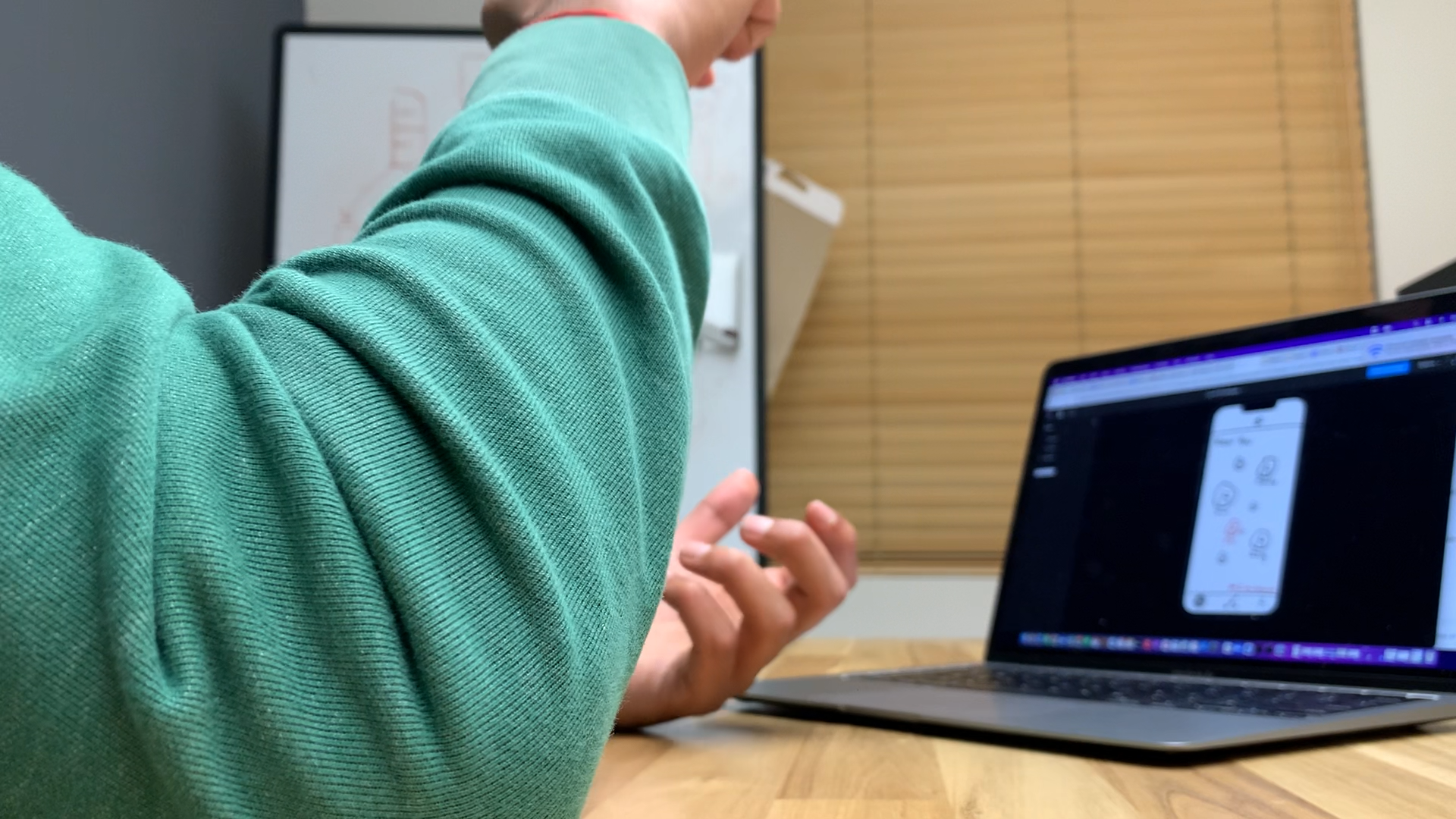 Our Interviewees
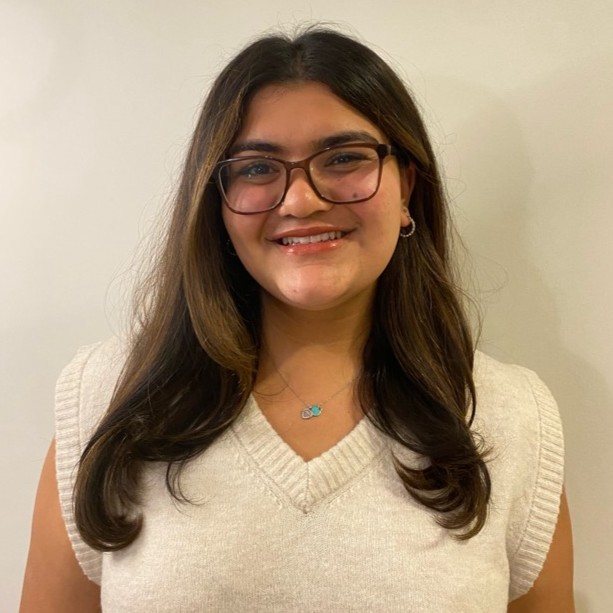 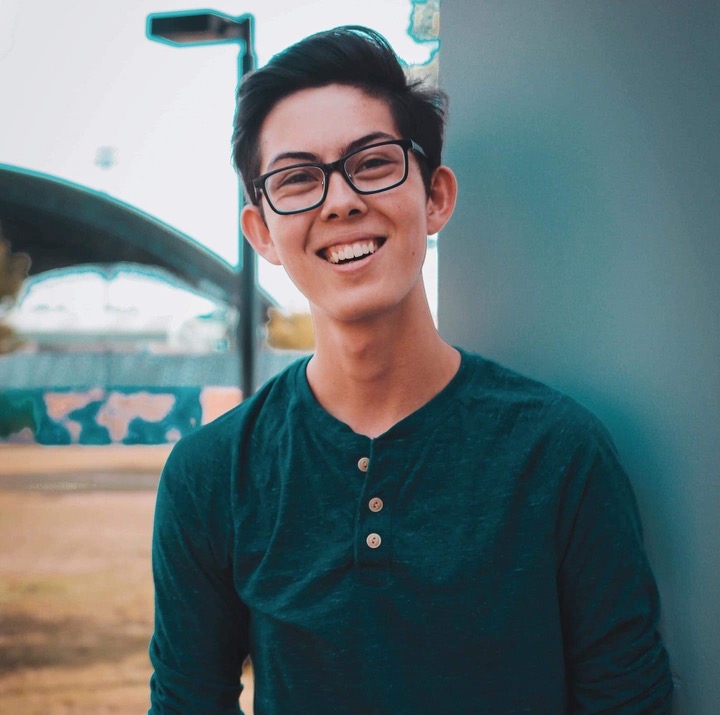 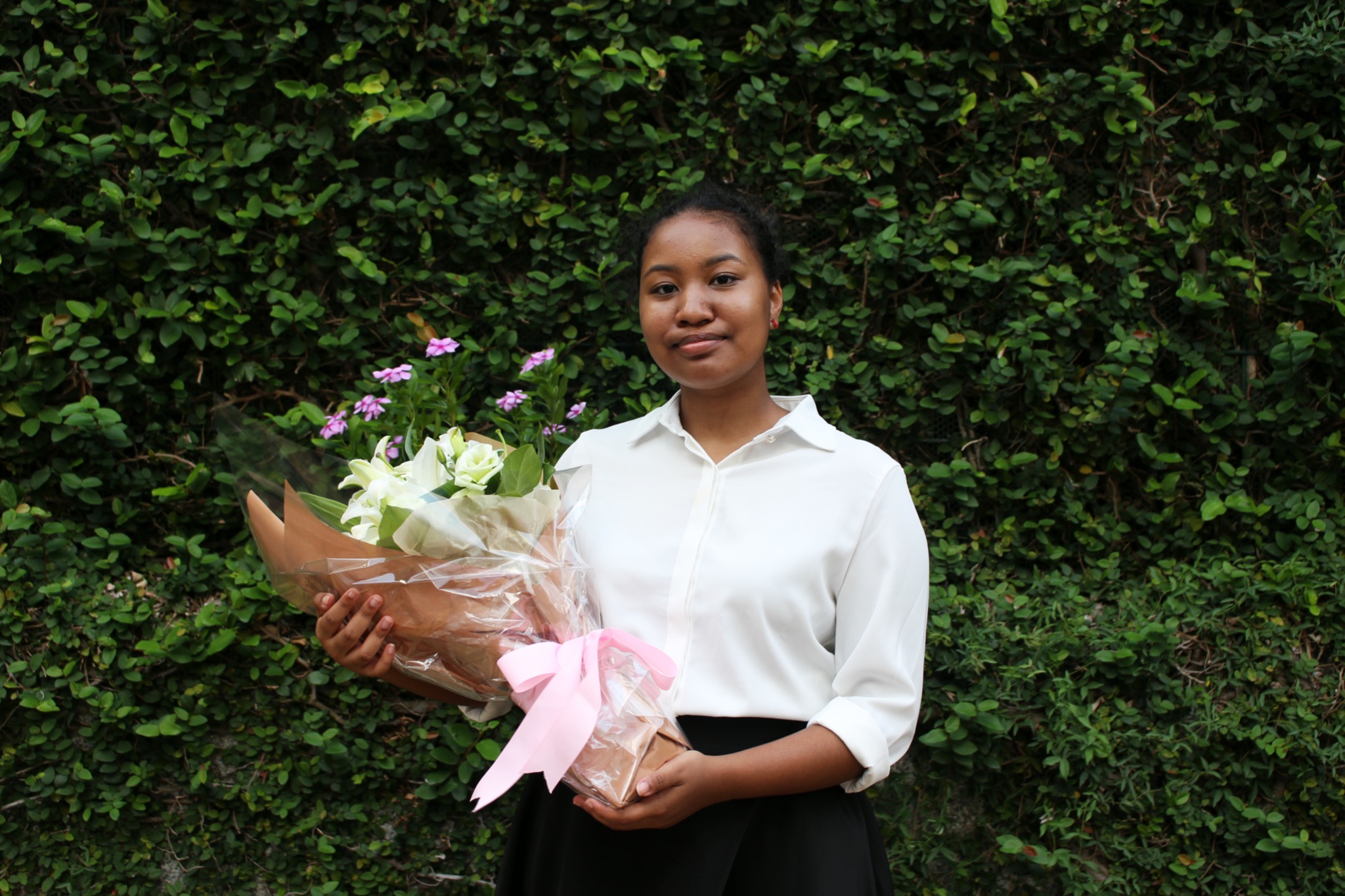 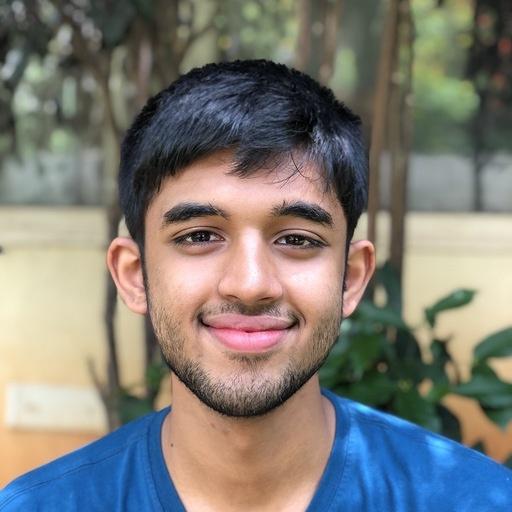 Esha
UC San Diego
Economics Student
Jasper
Stanford
CS Student
Yasmine
Sheridan College
Design
Vrishab
Valar Labs
Engineer
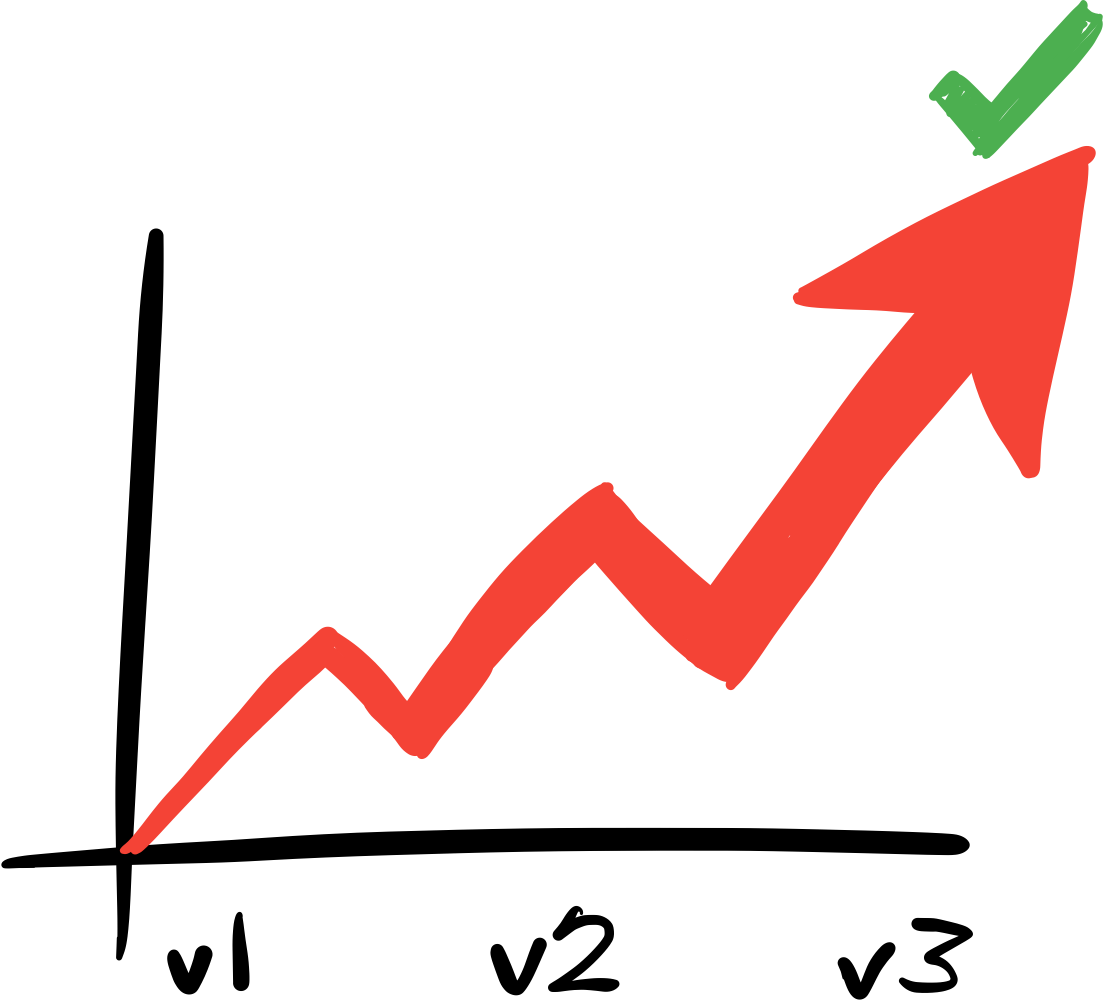 Improving
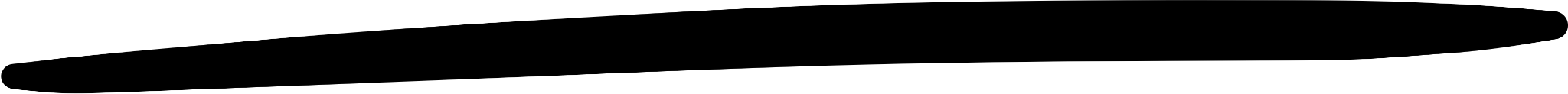 Feedback
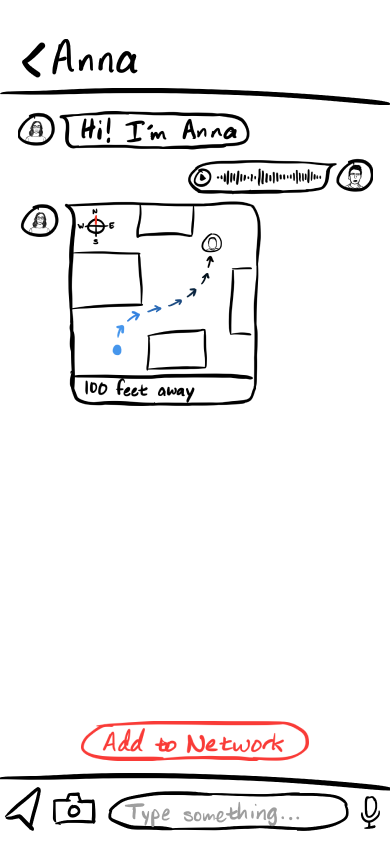 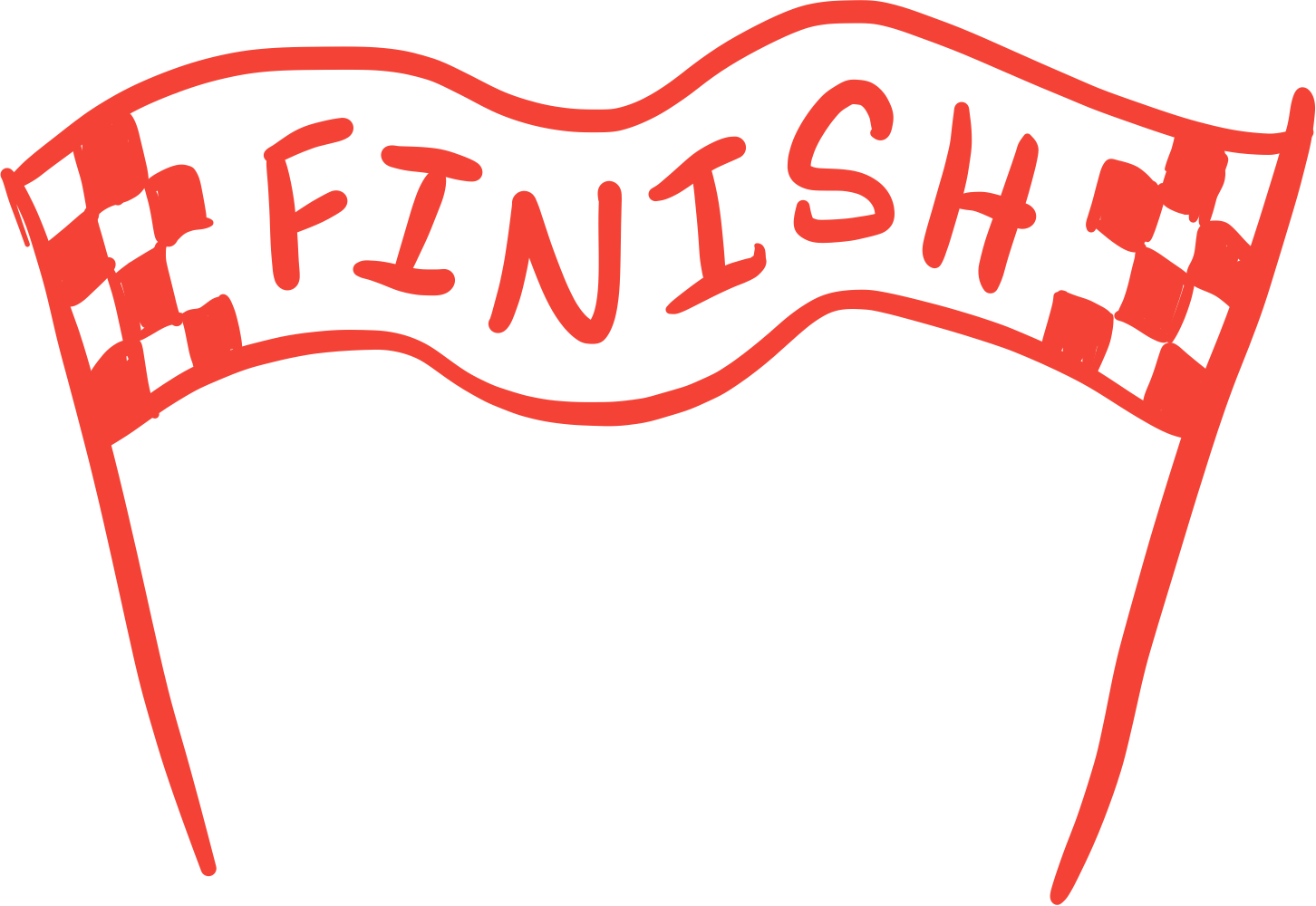 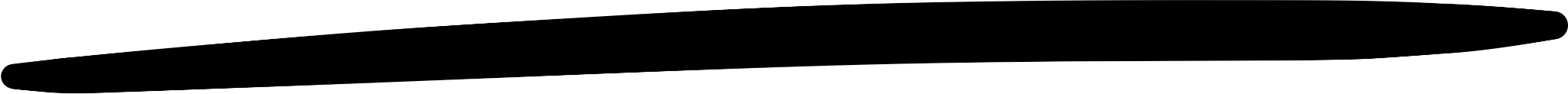 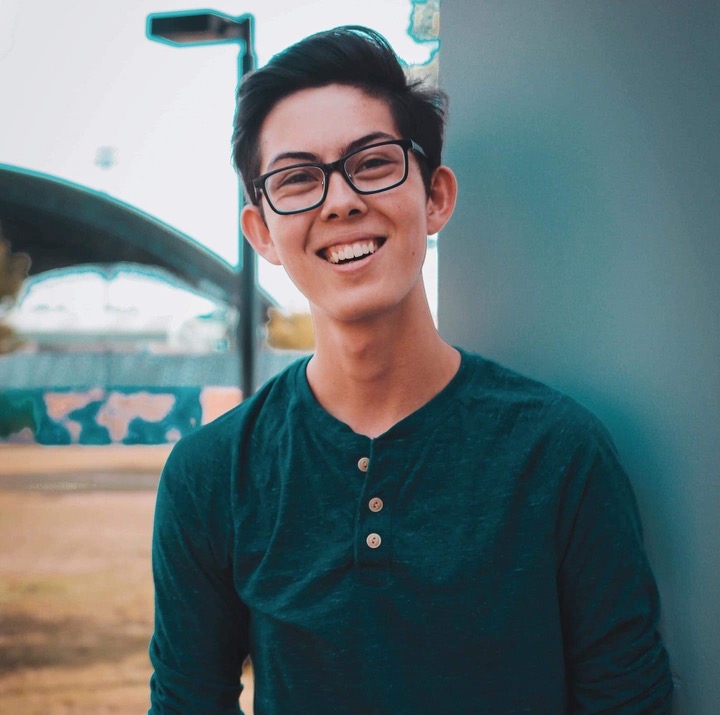 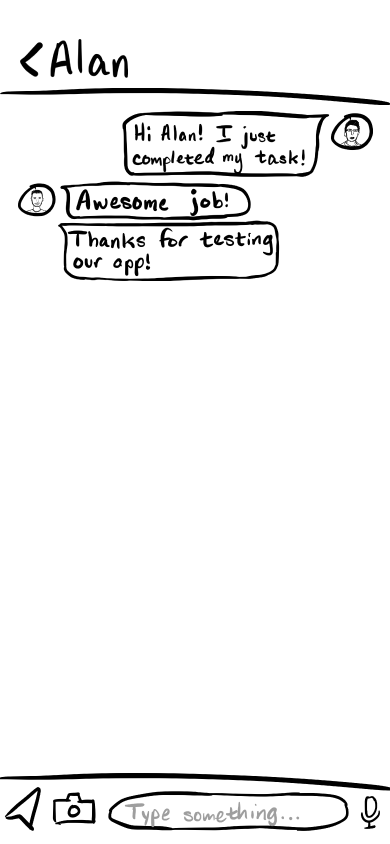 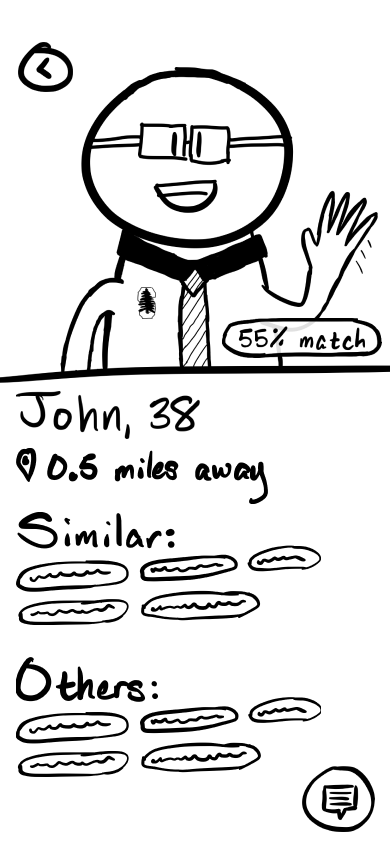 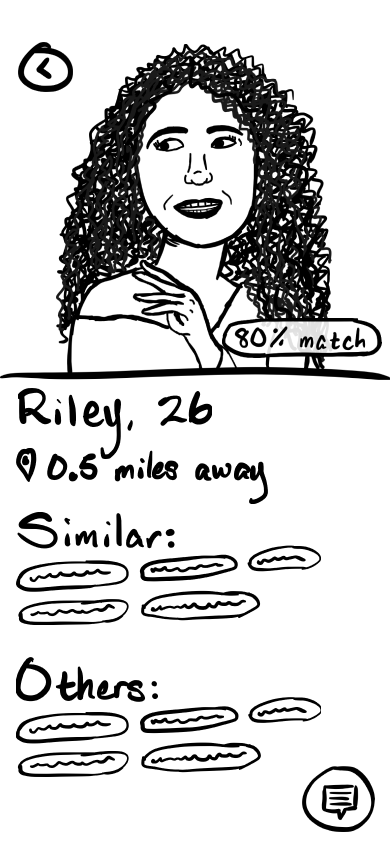 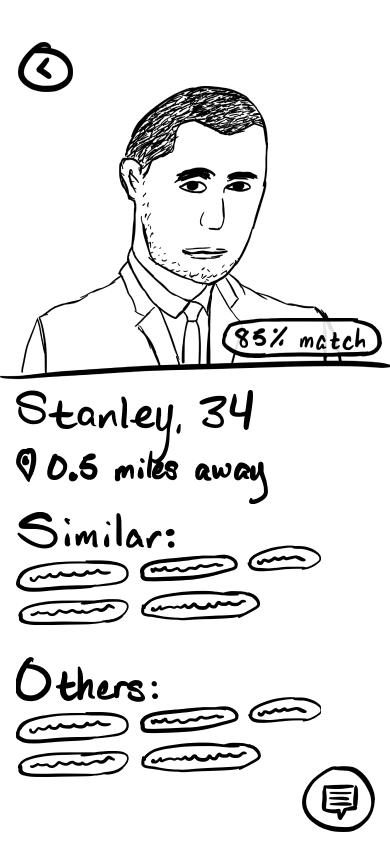 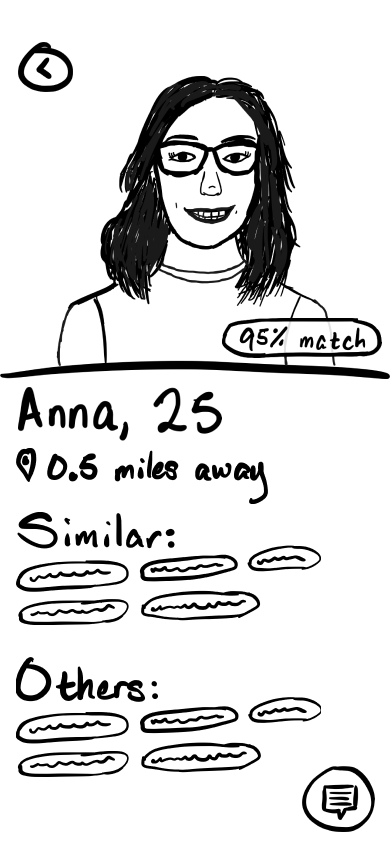 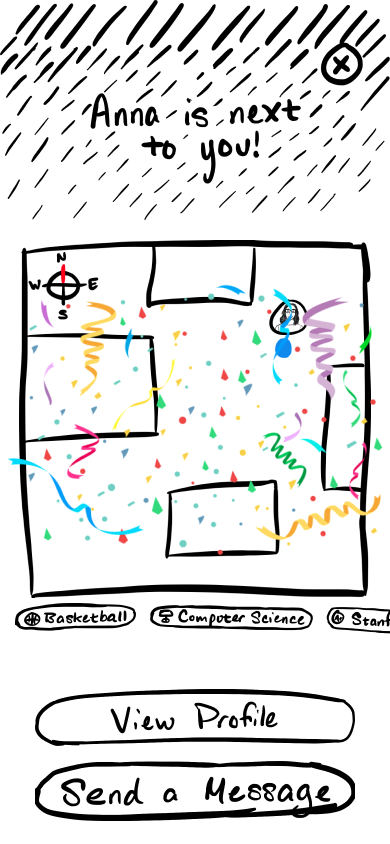 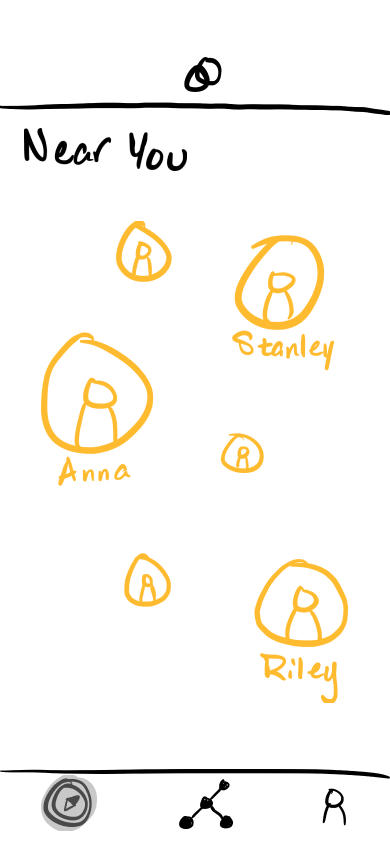 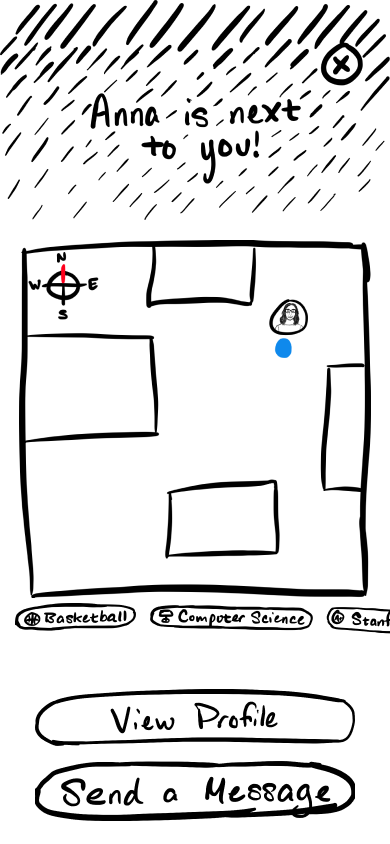 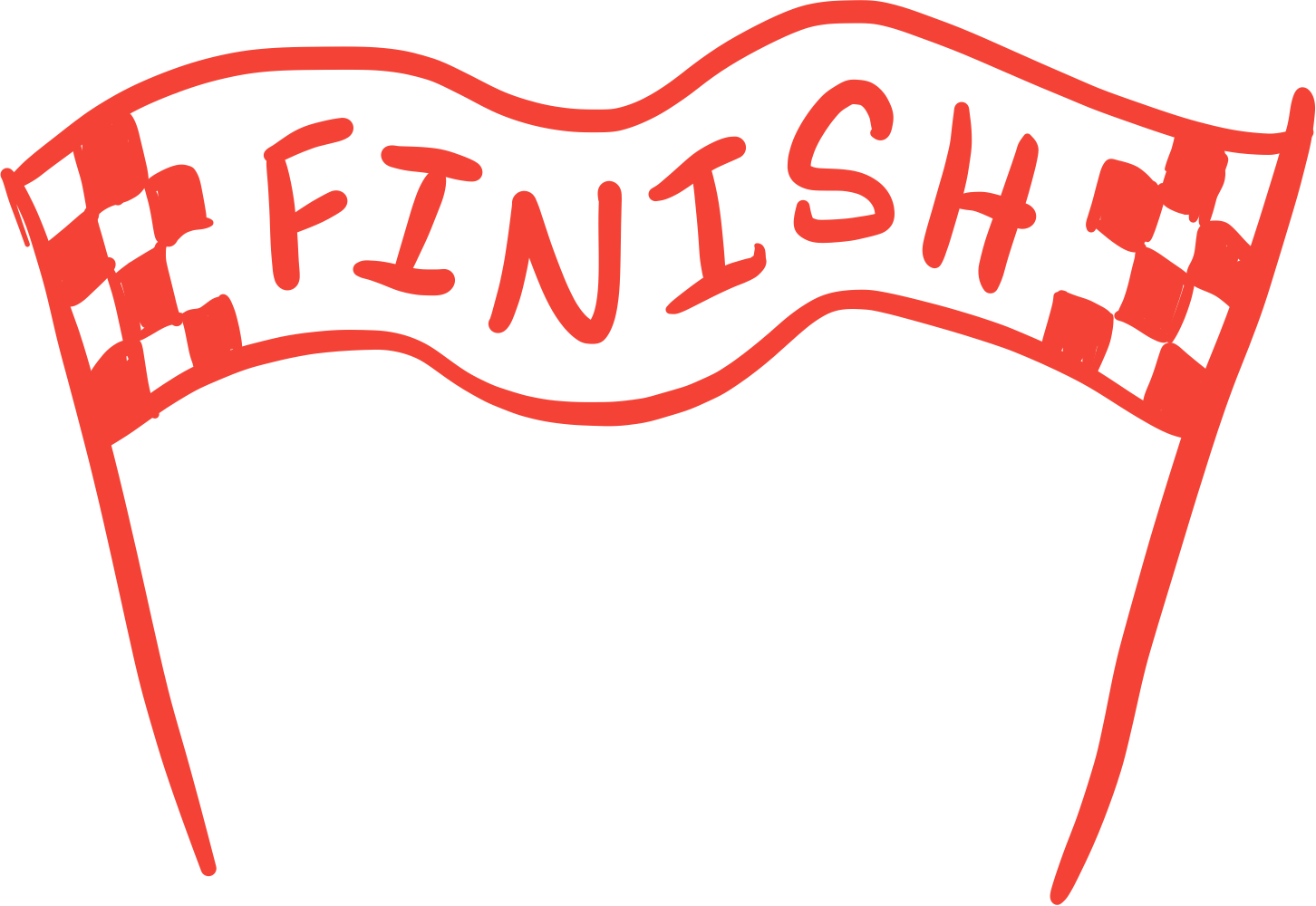 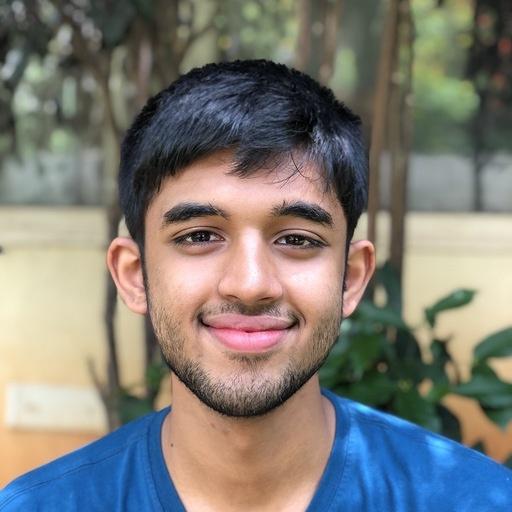 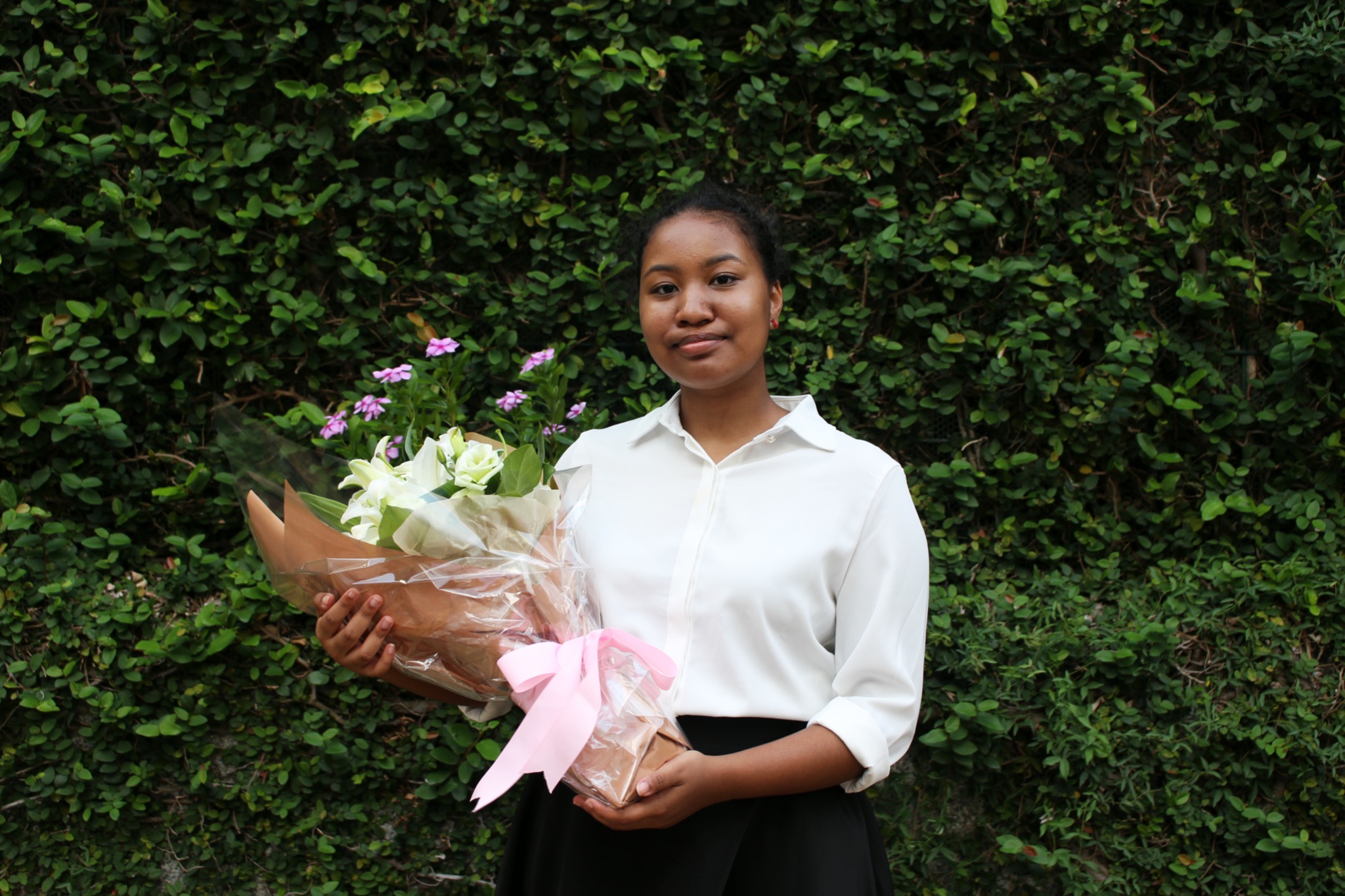 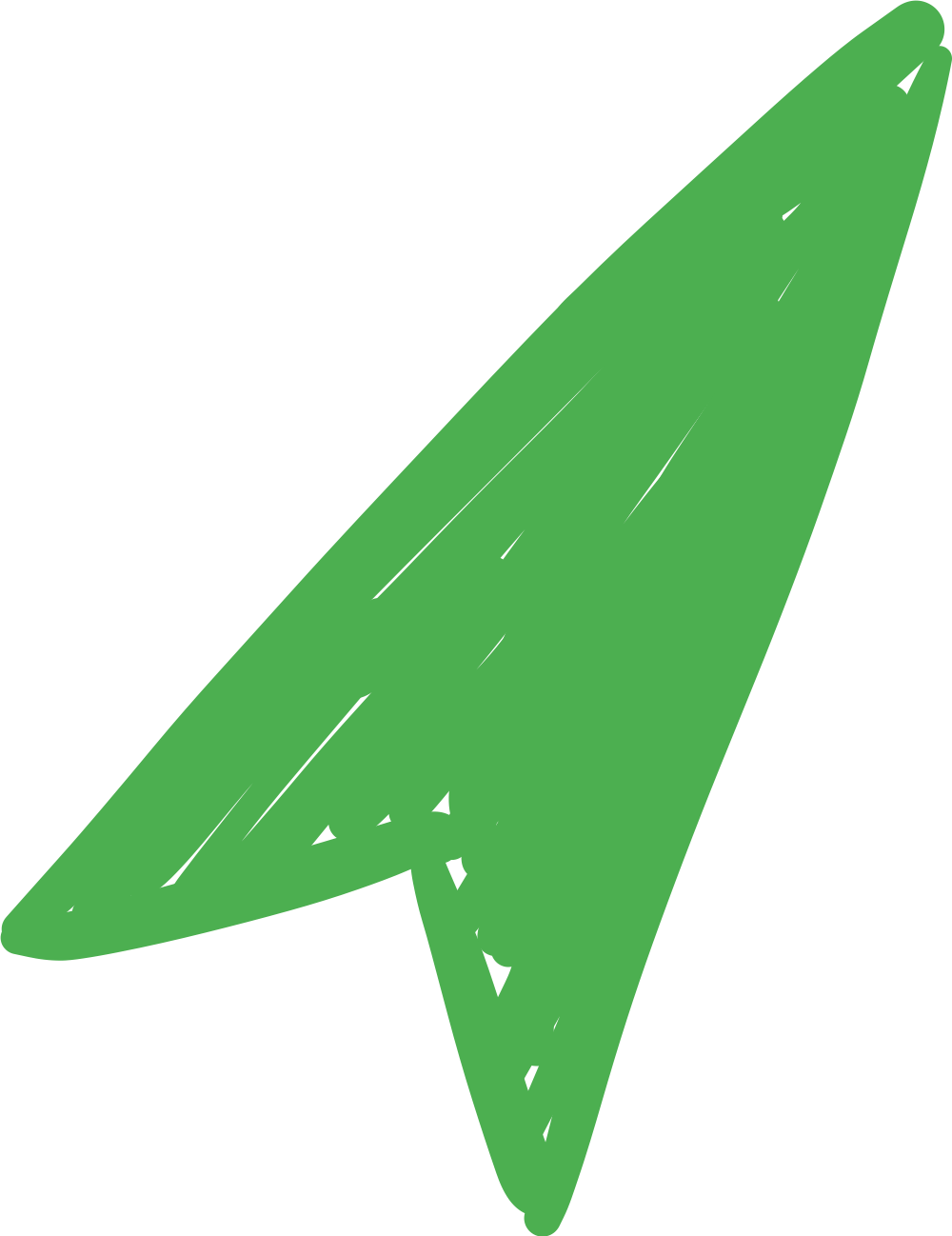 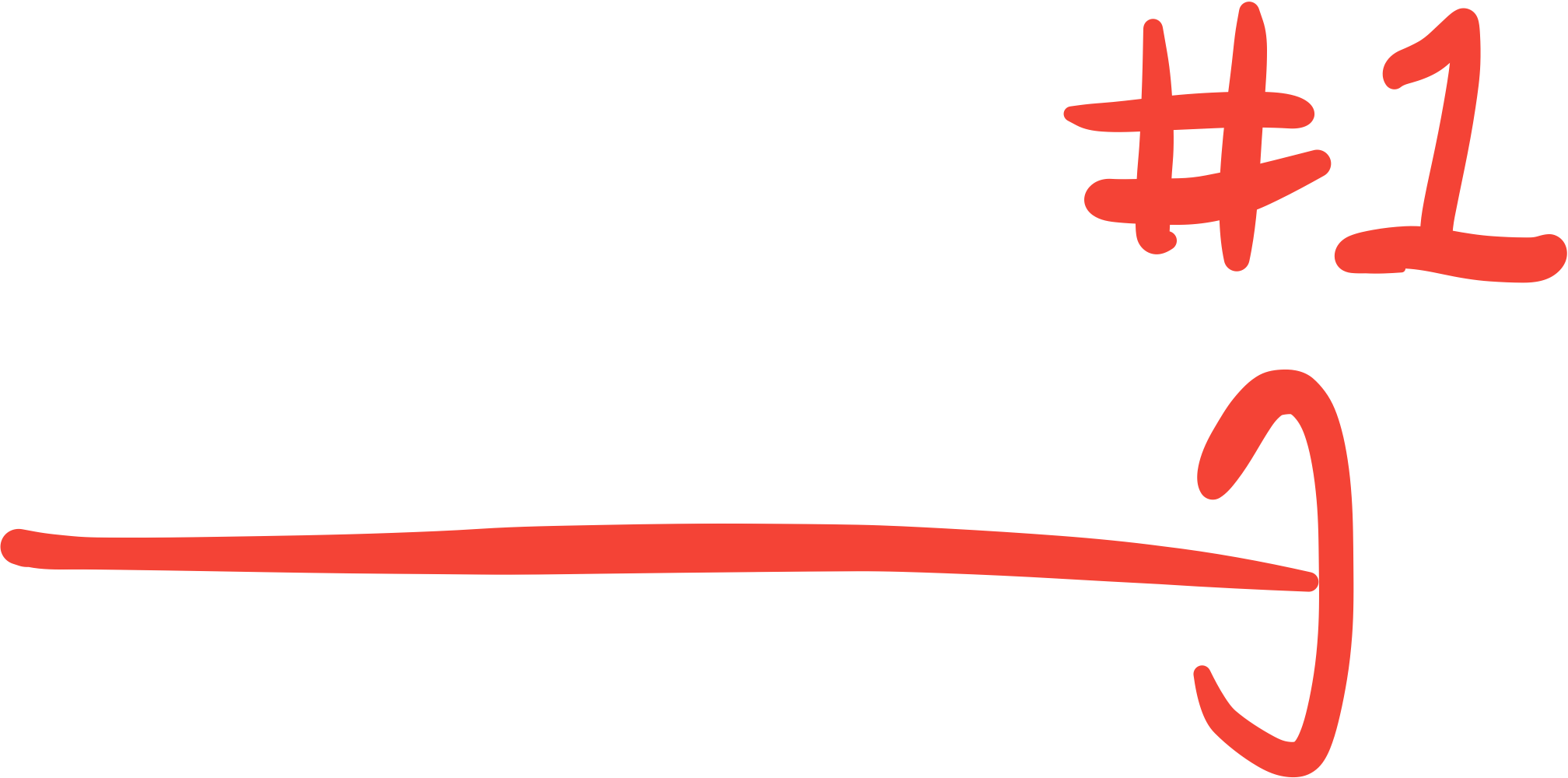 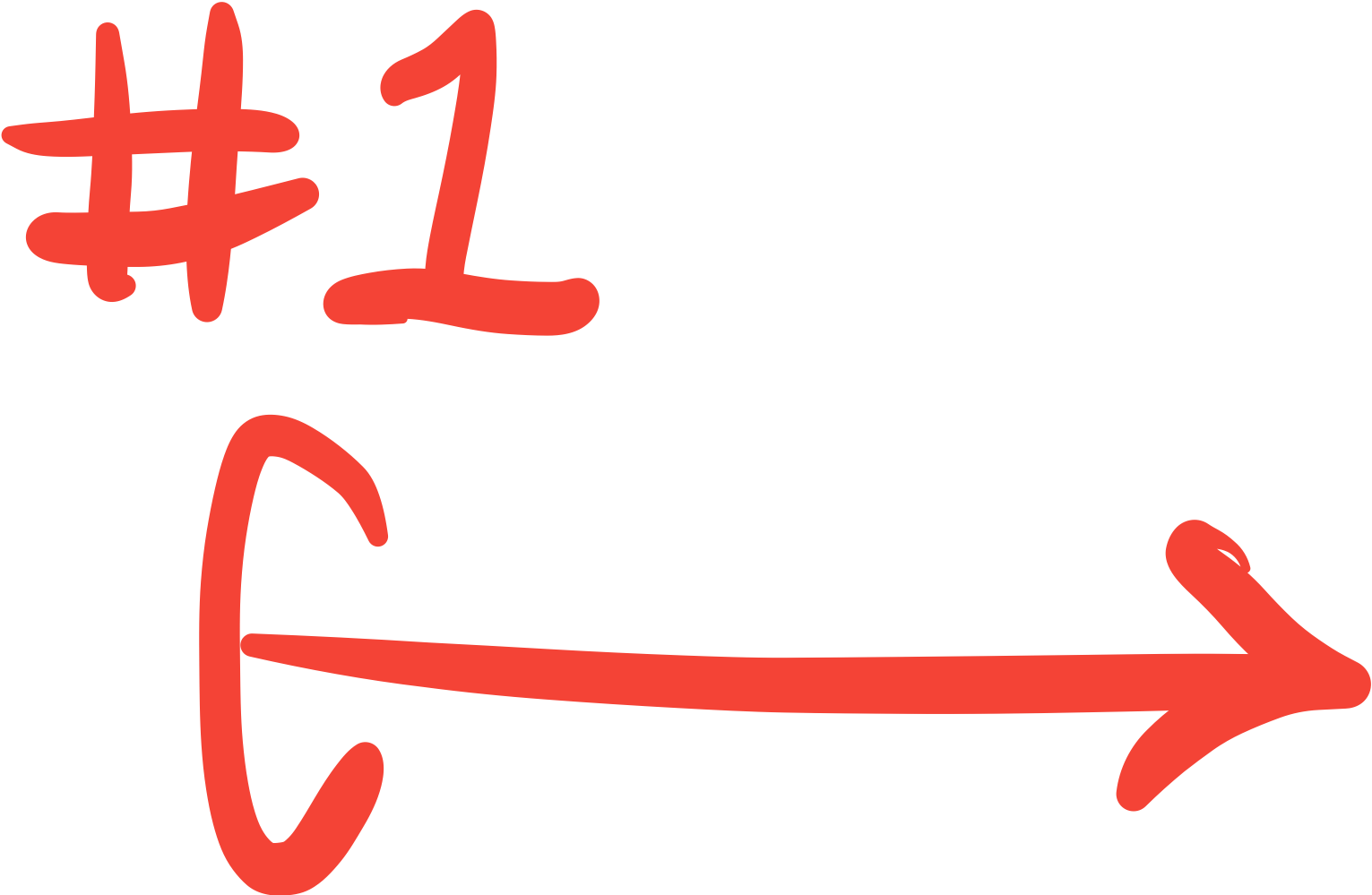 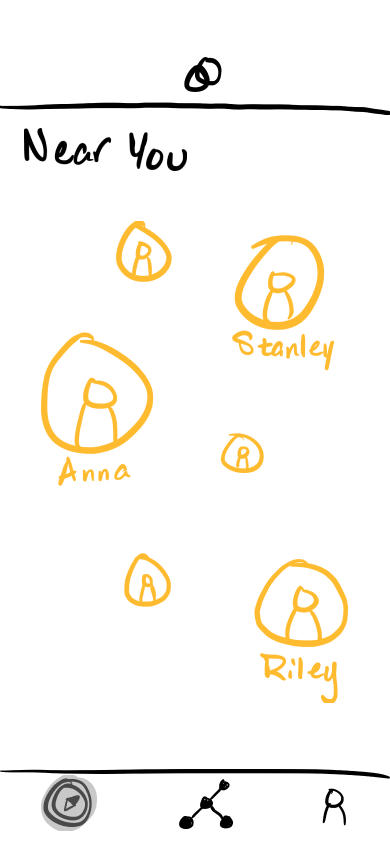 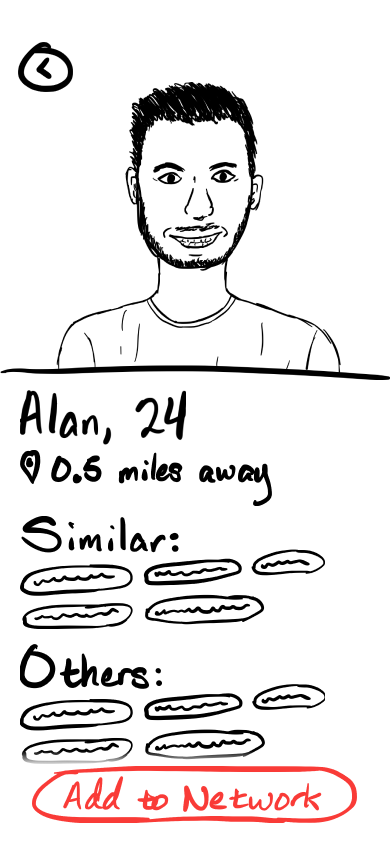 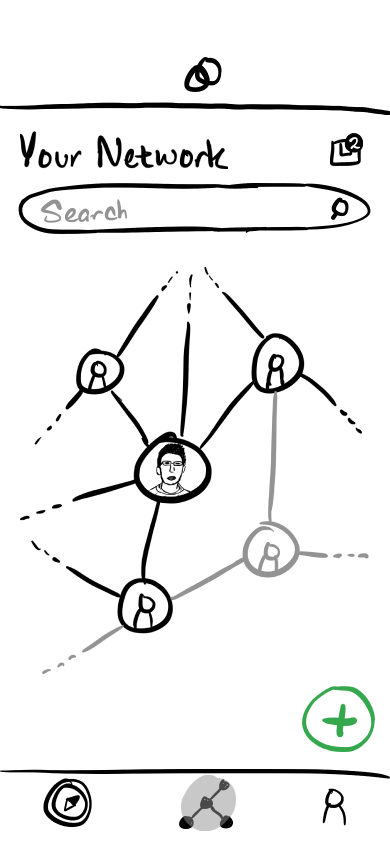 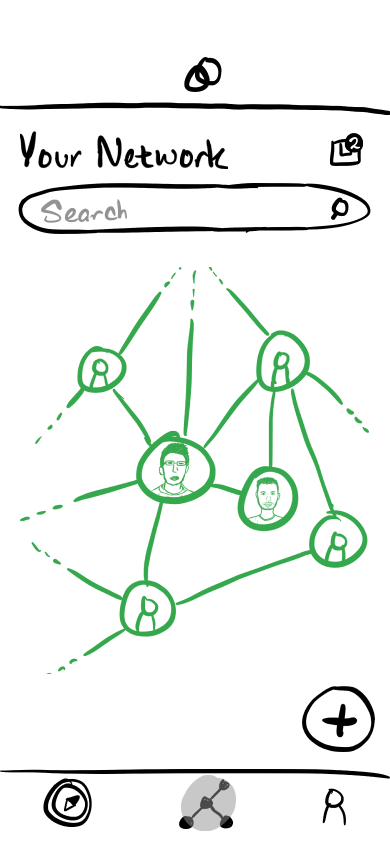 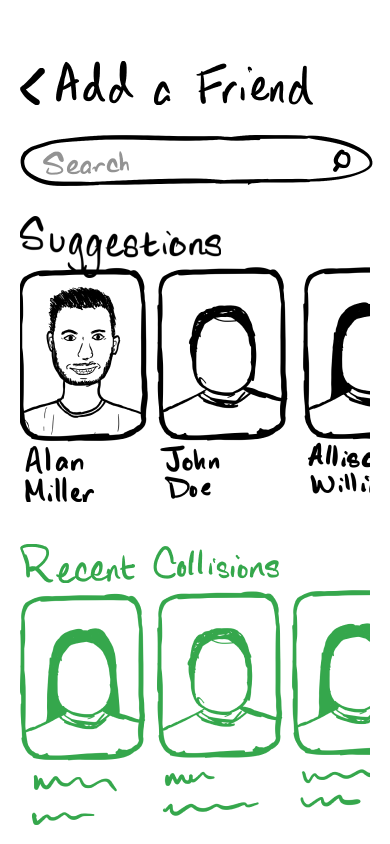 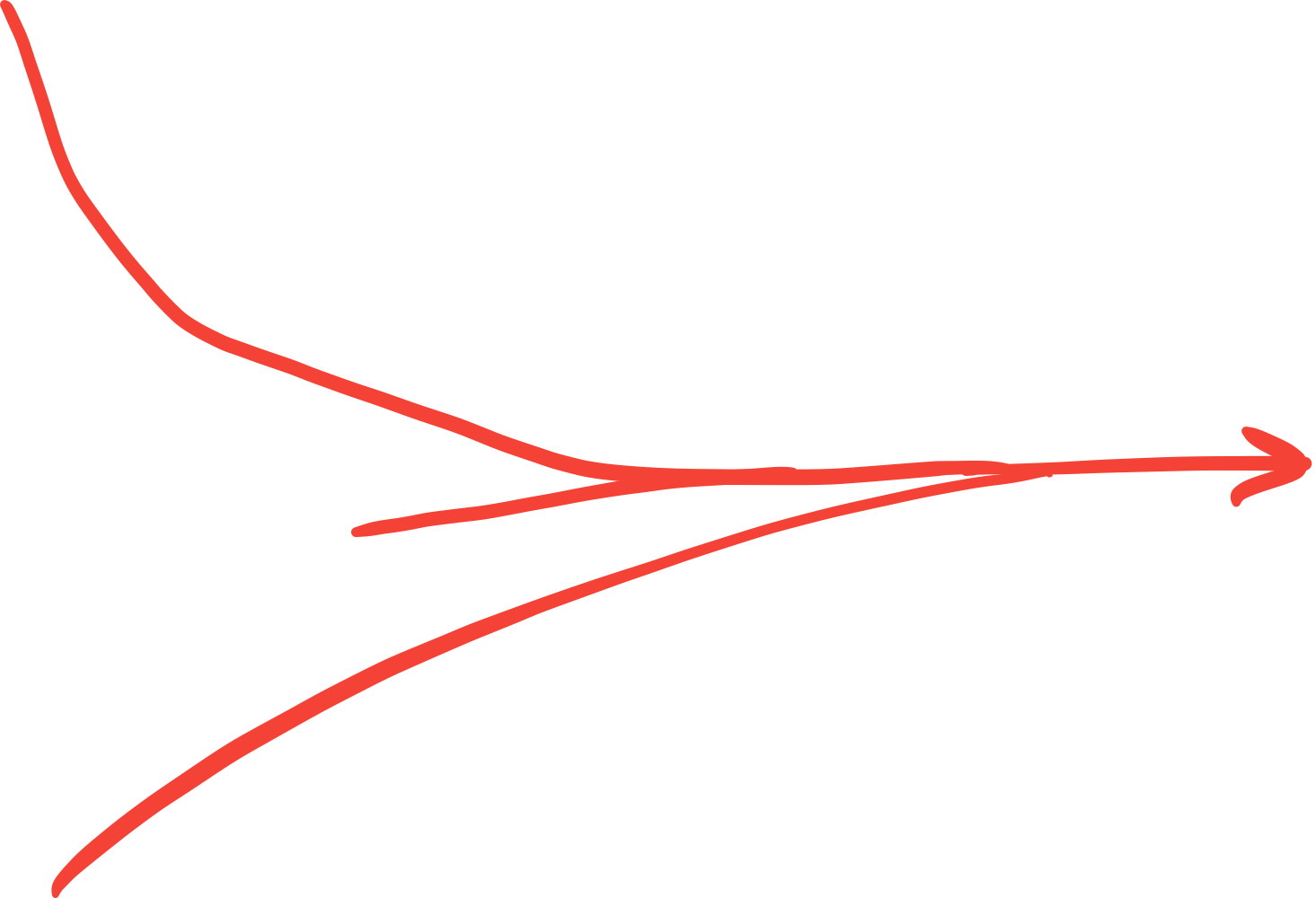 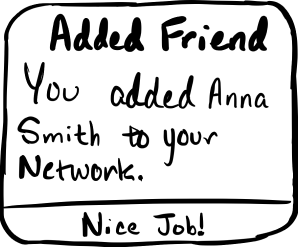 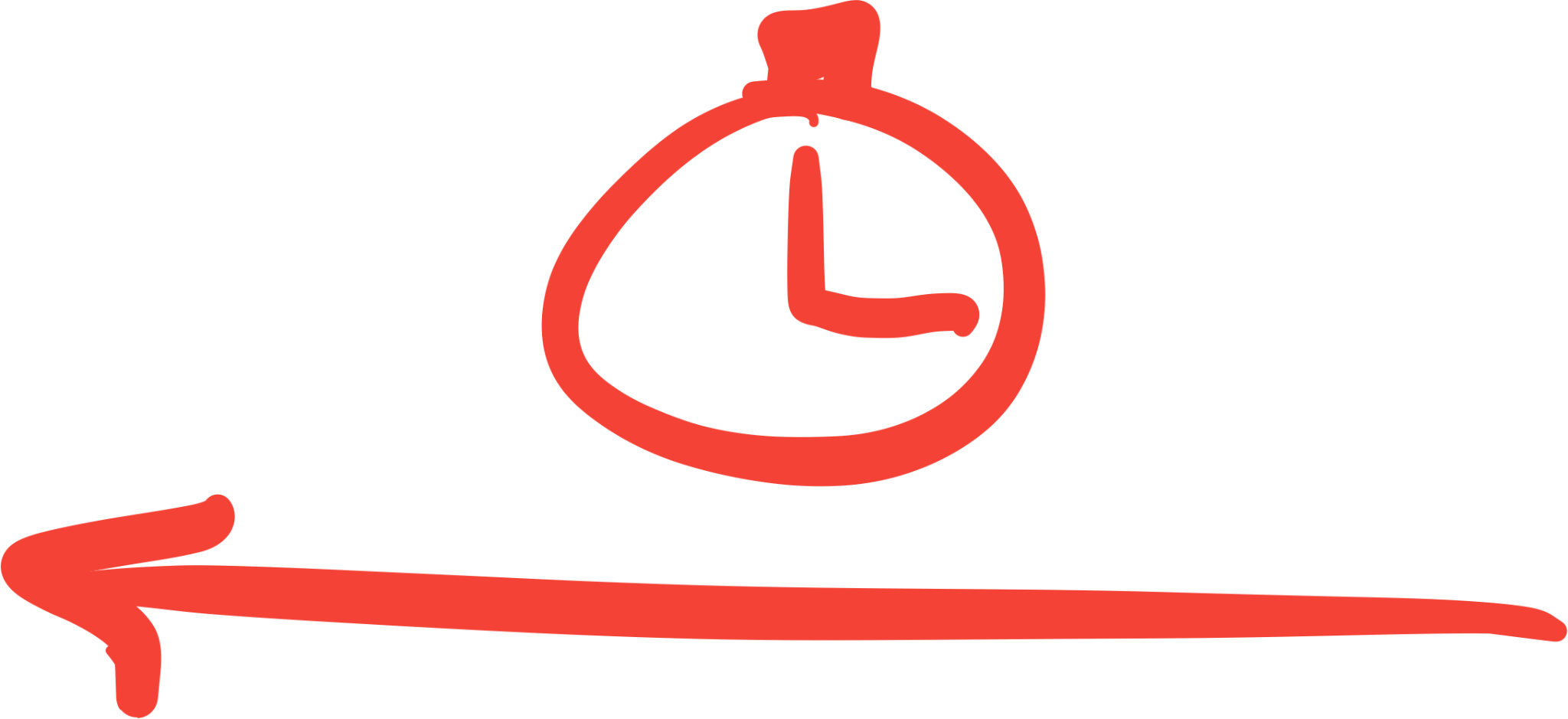 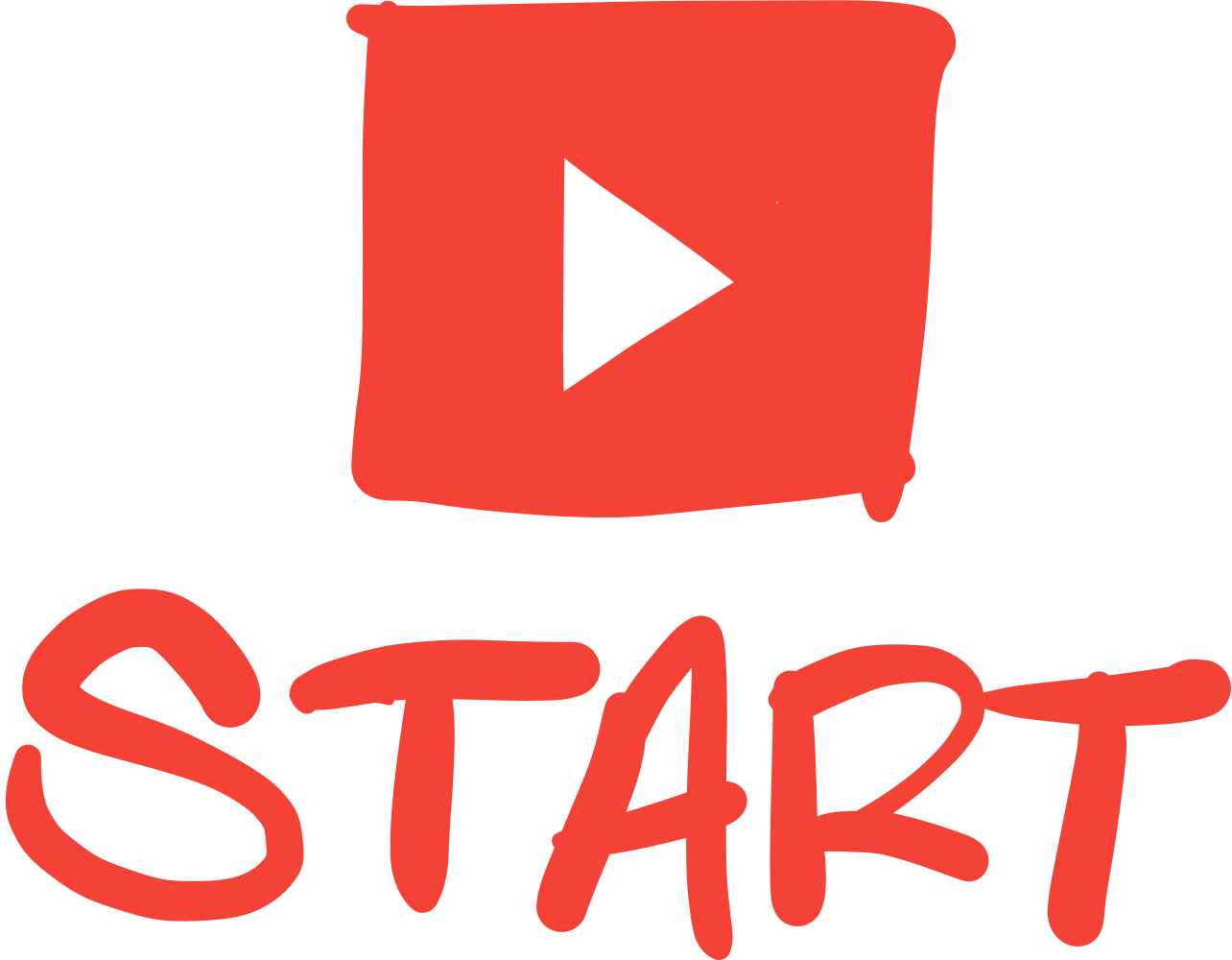 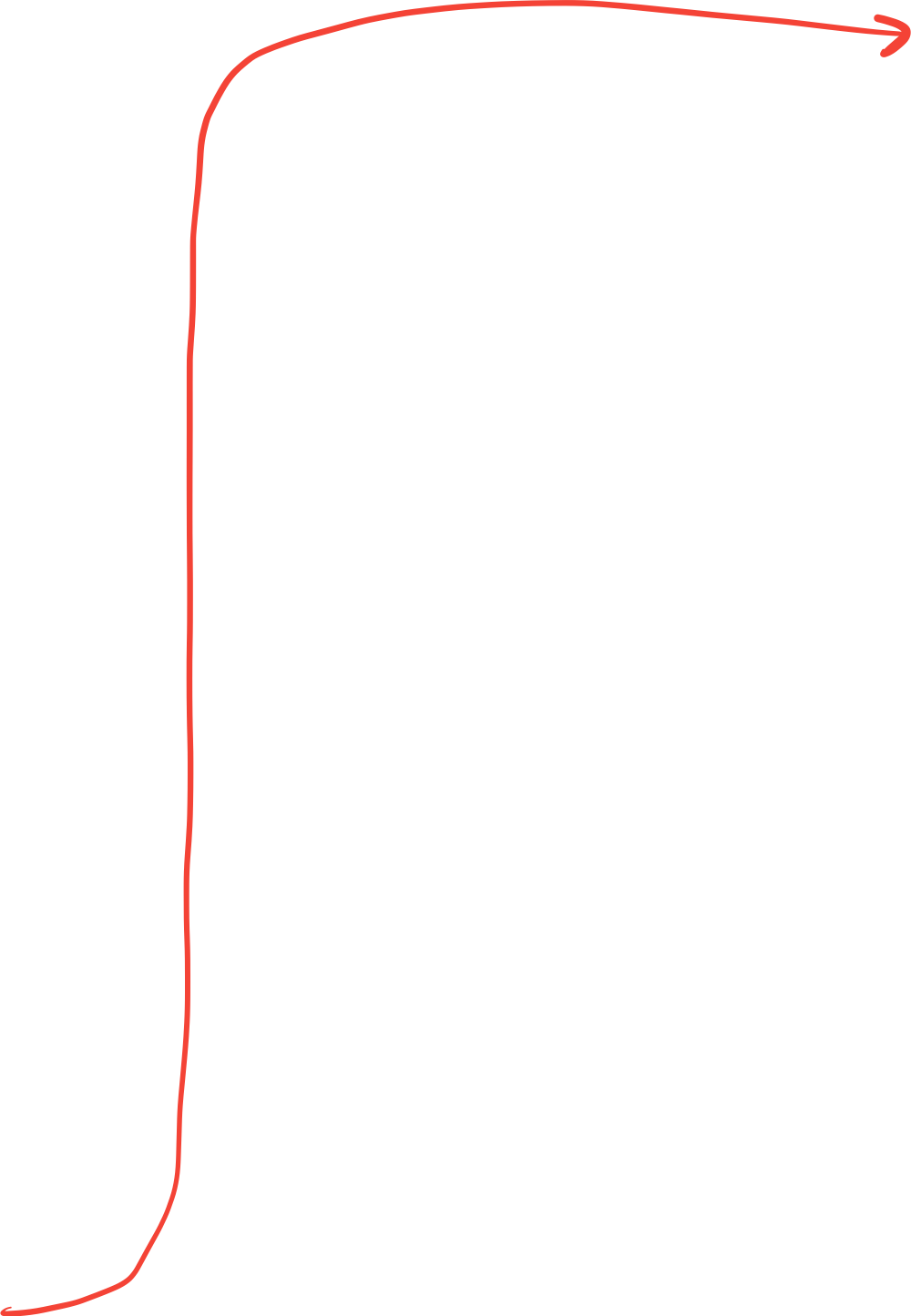 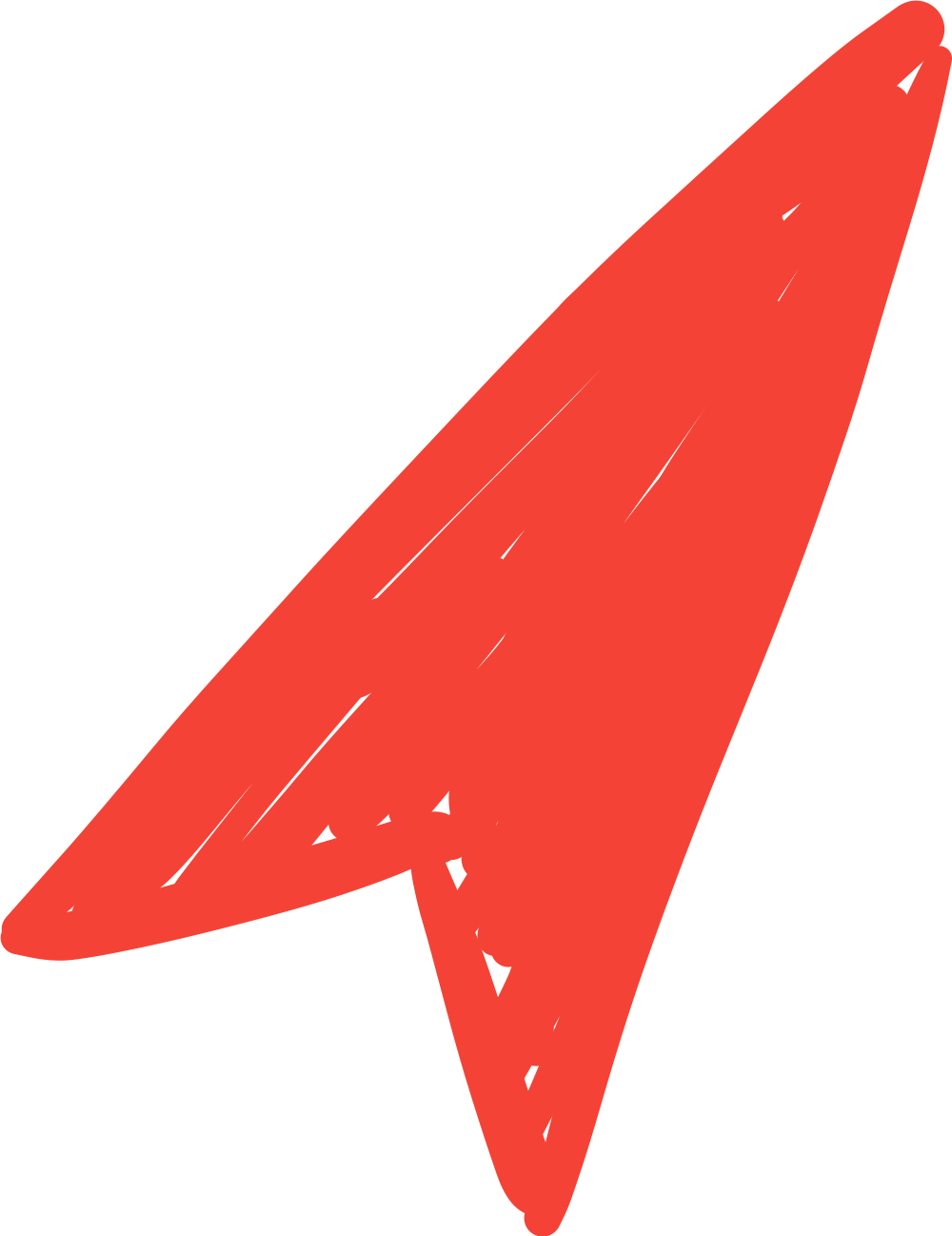 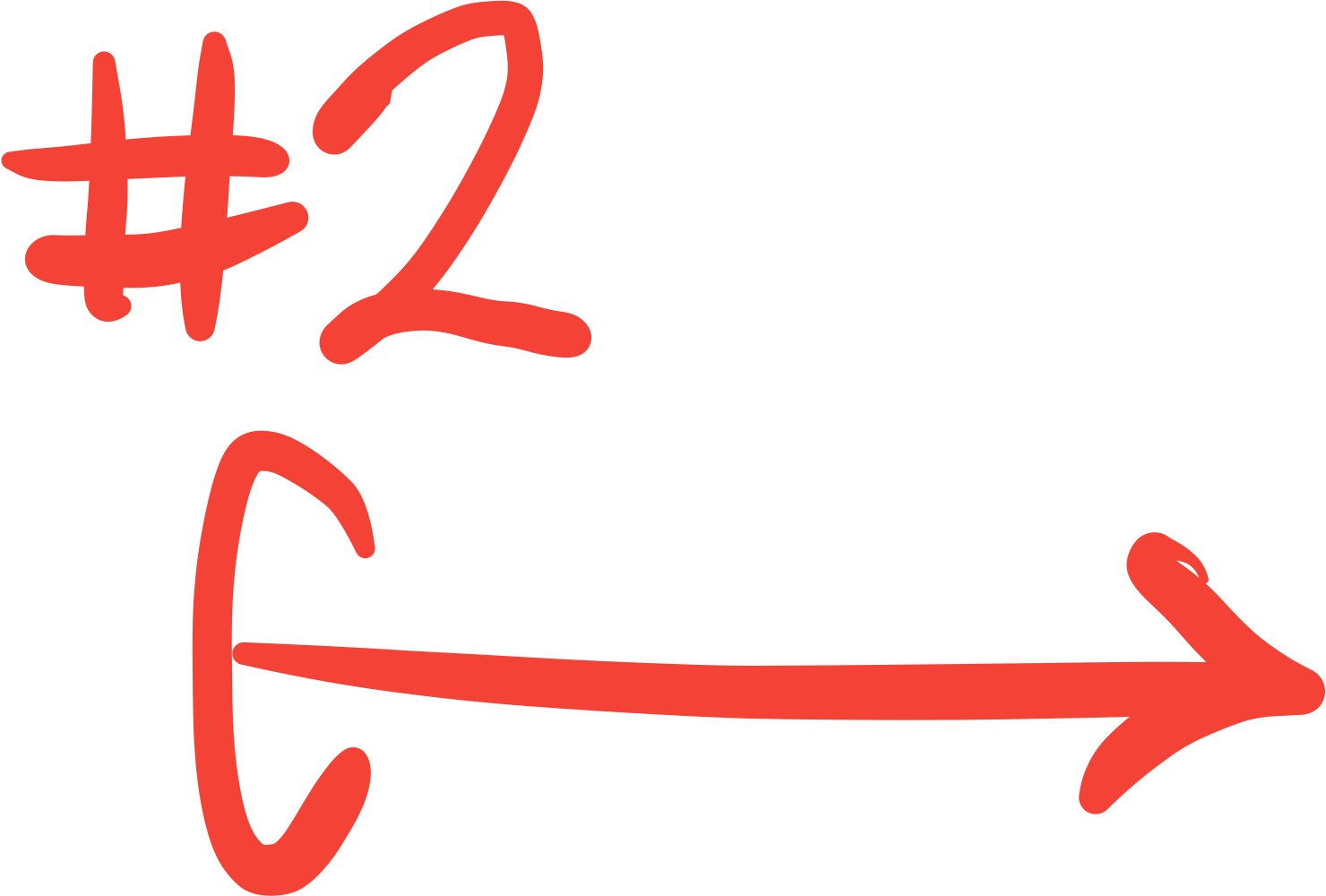 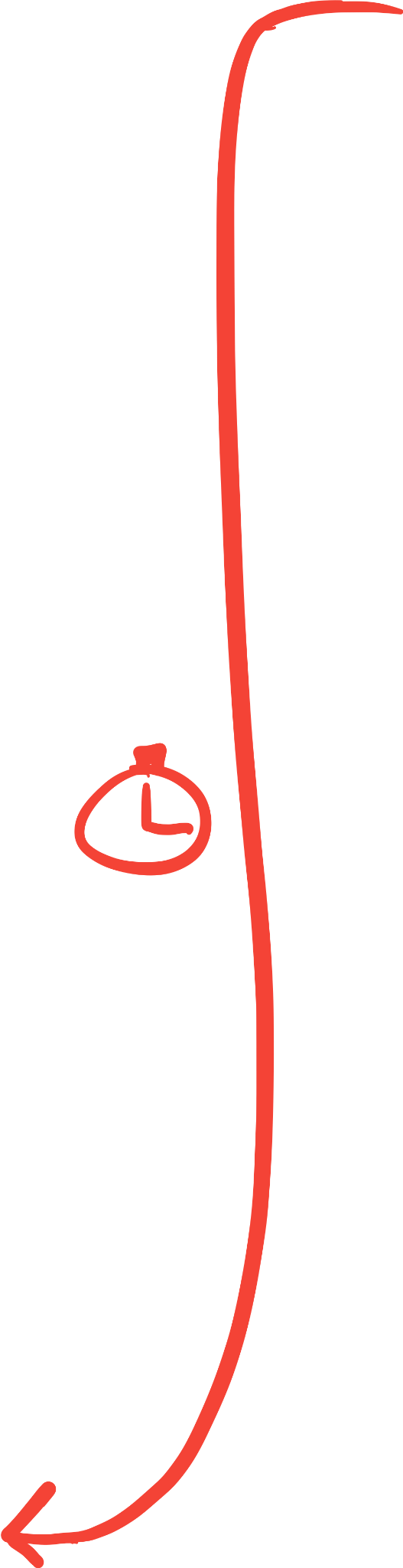 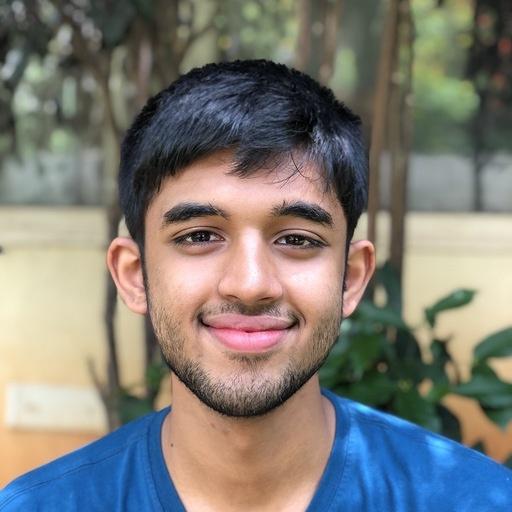 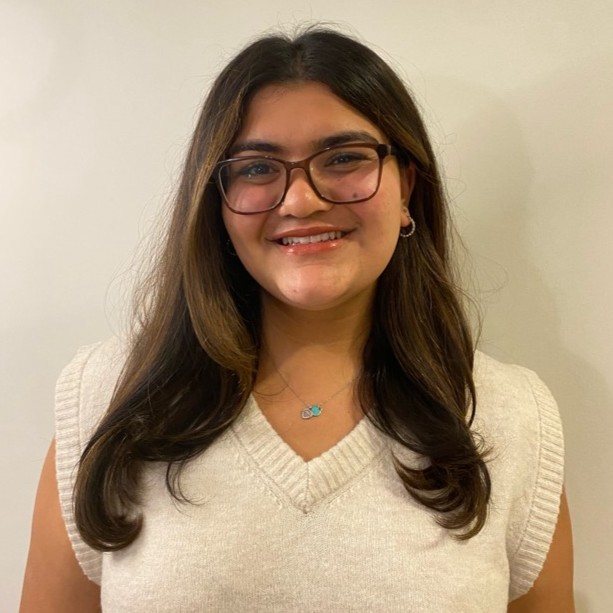 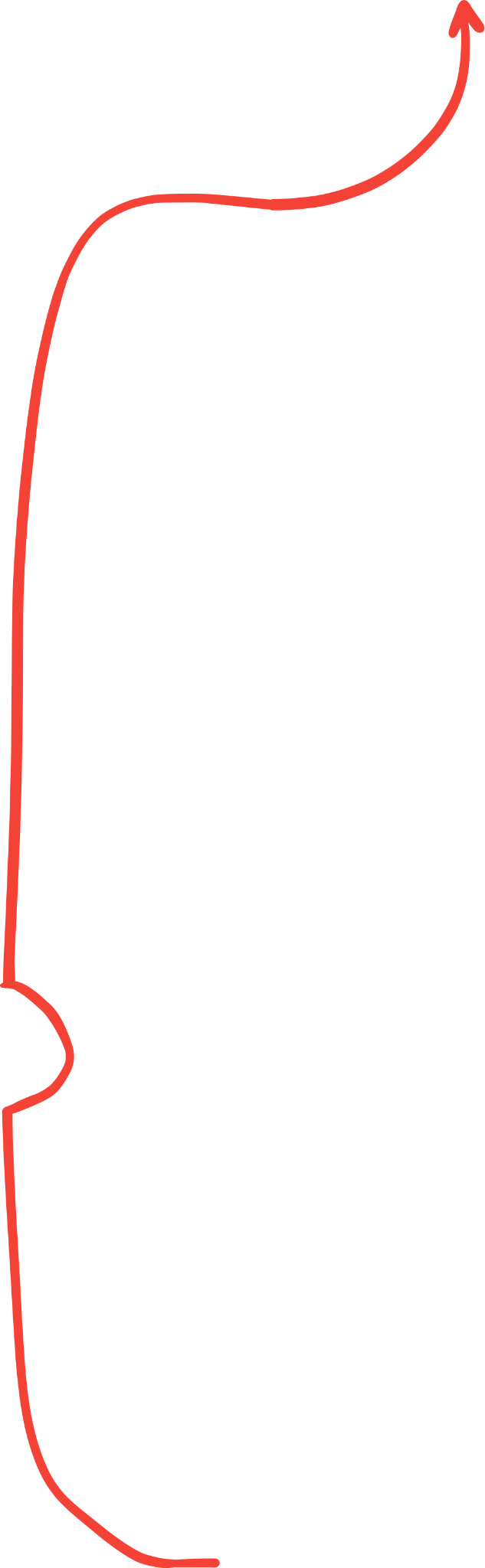 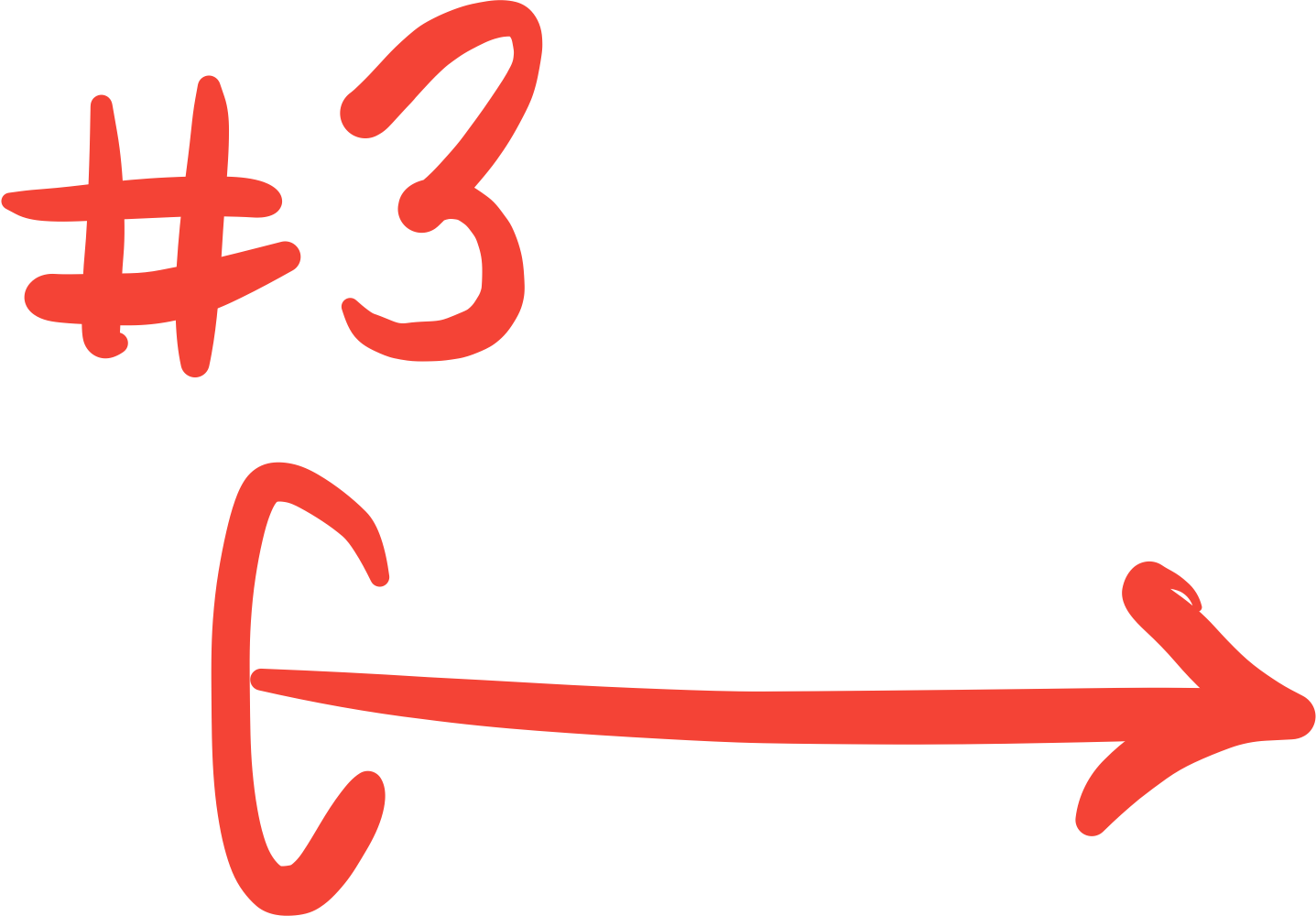 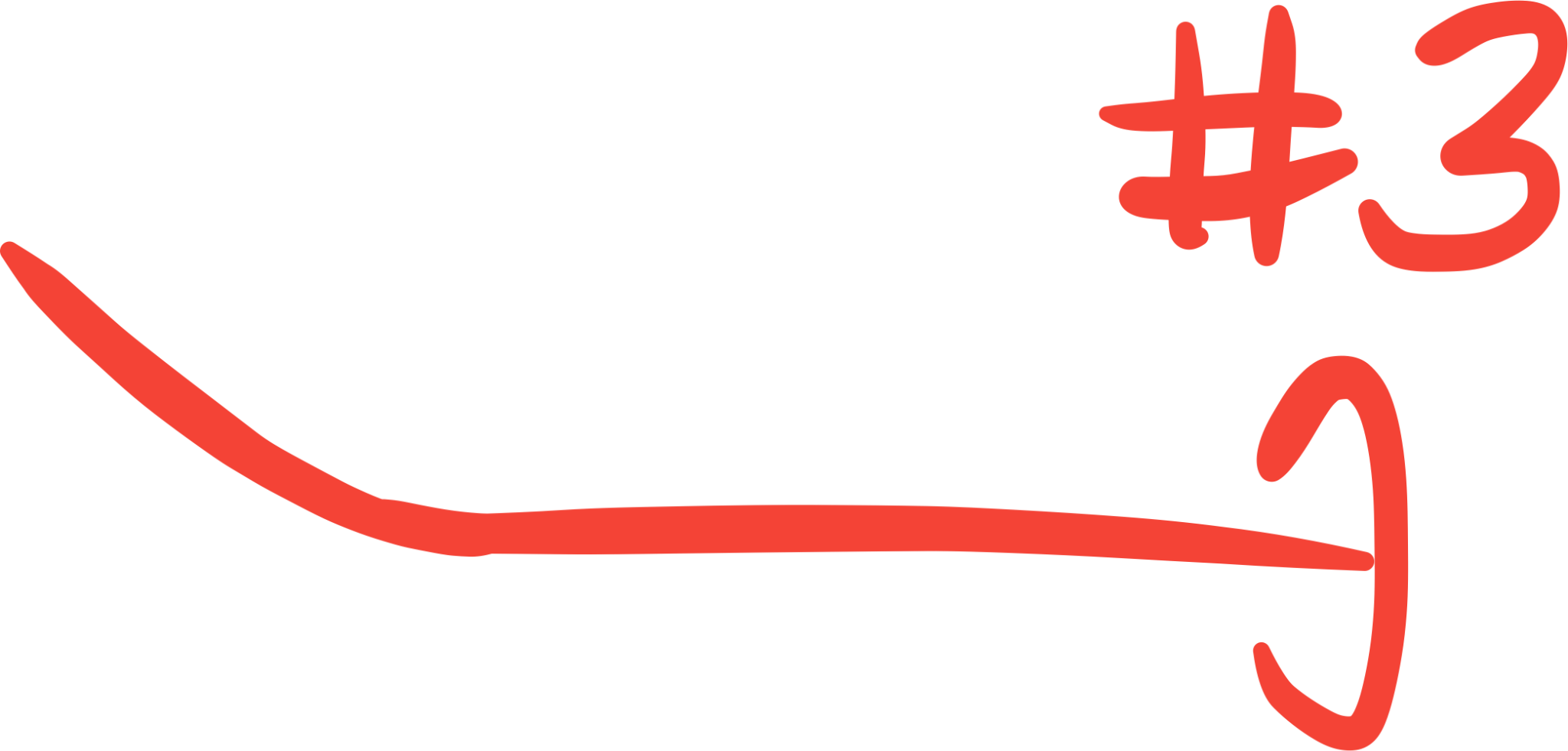 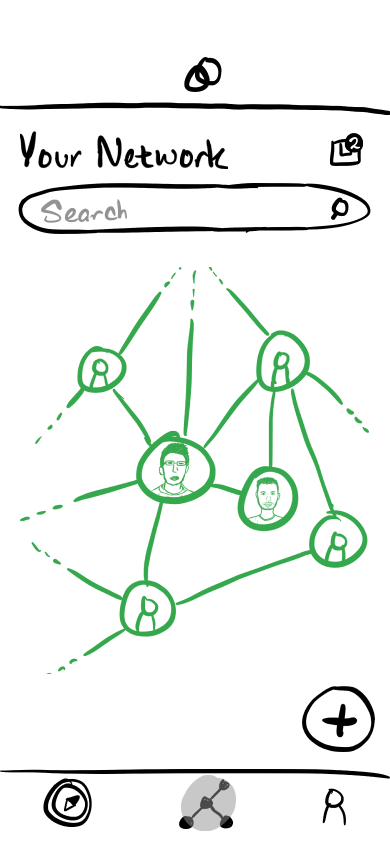 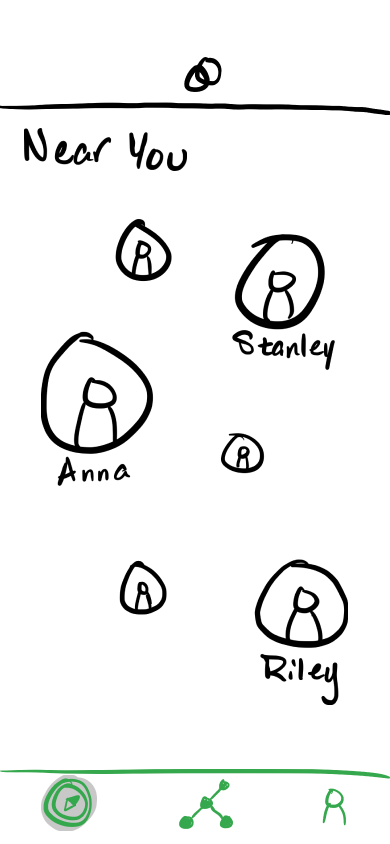 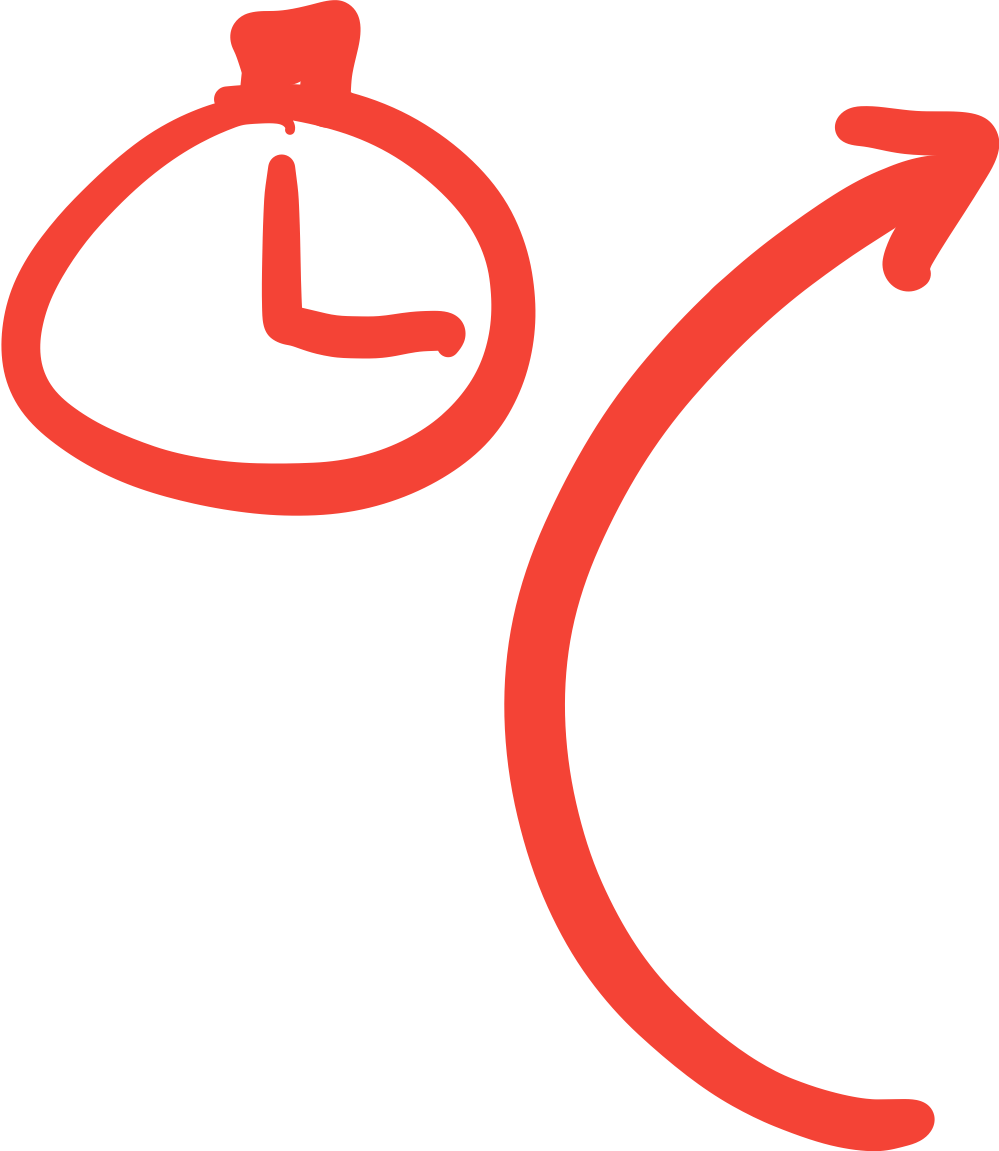 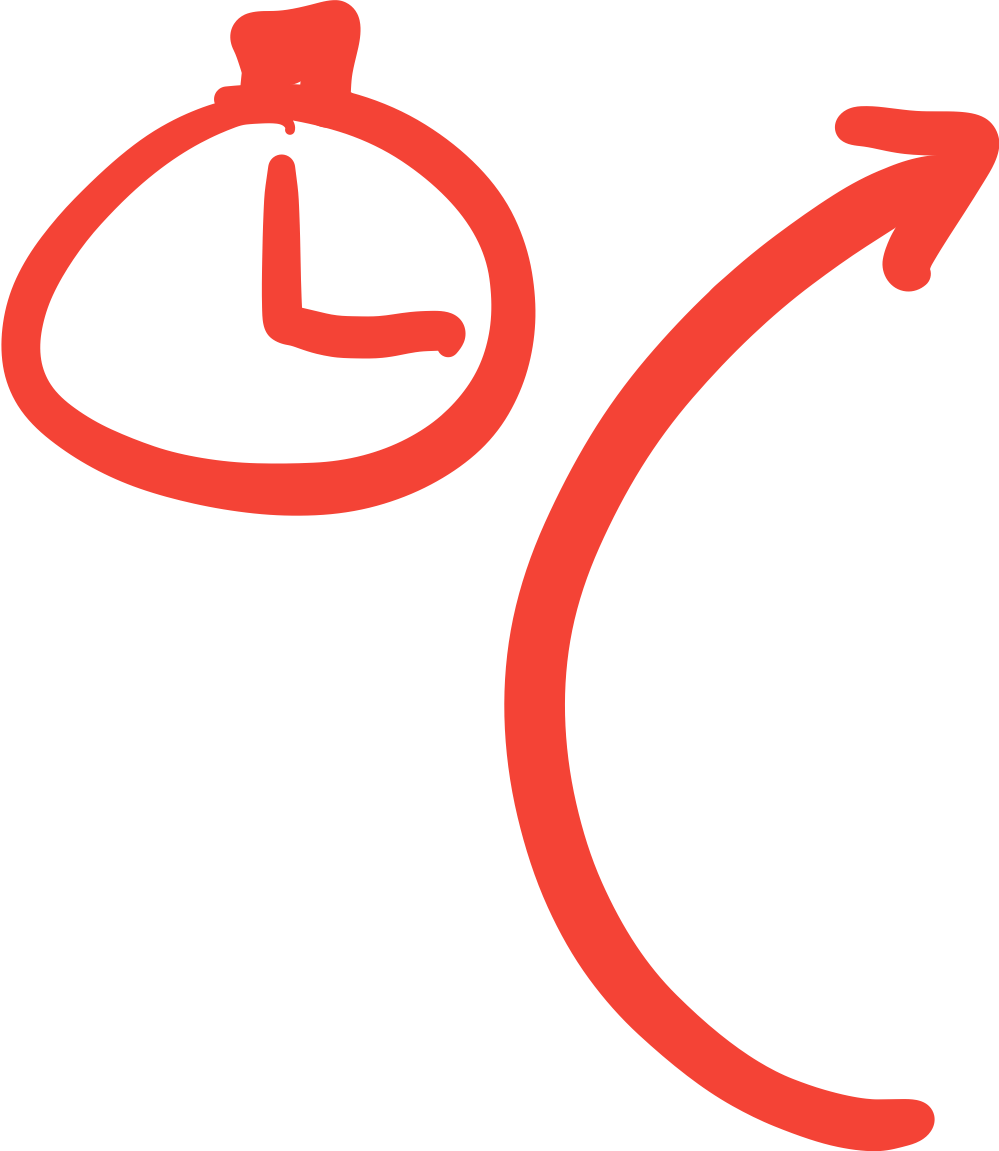 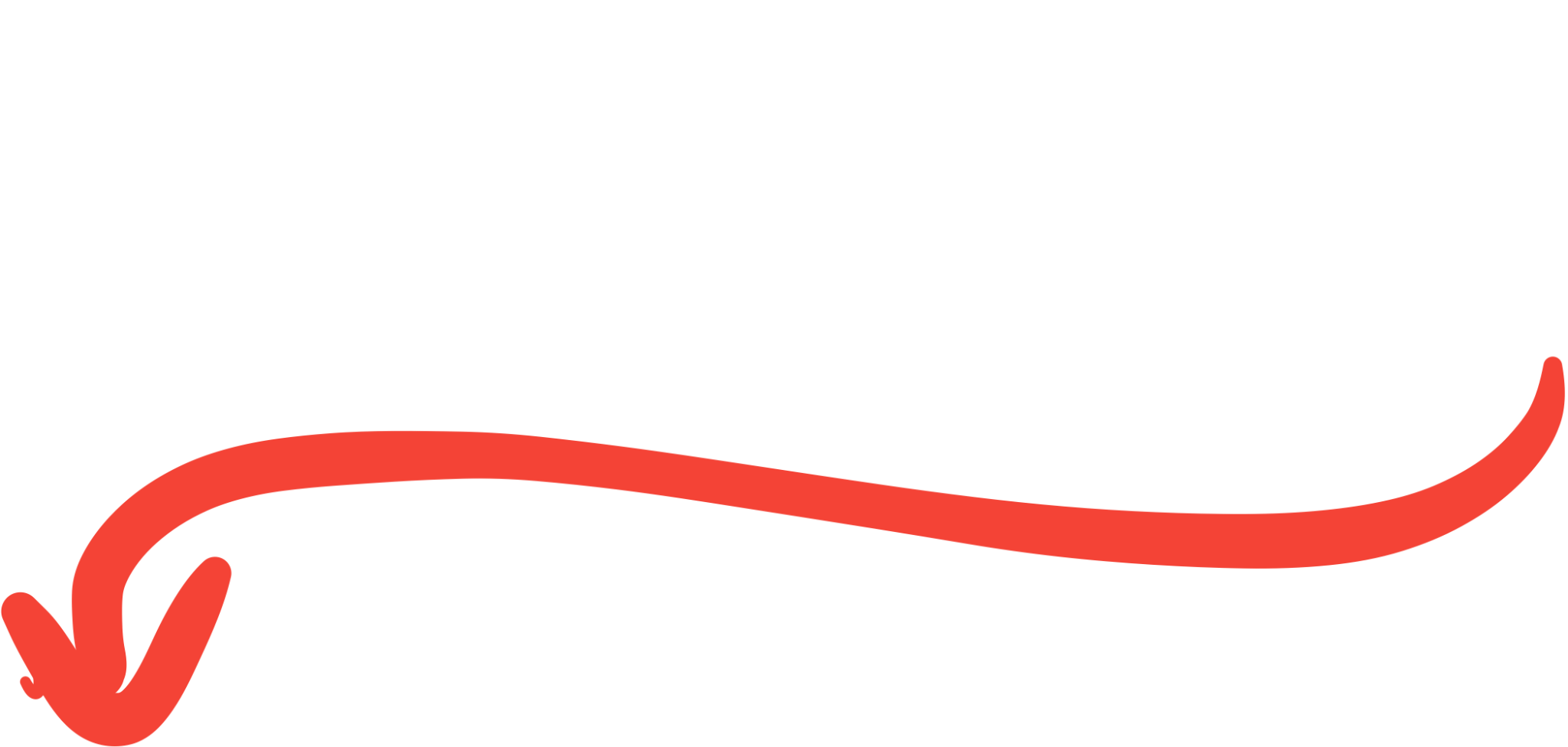 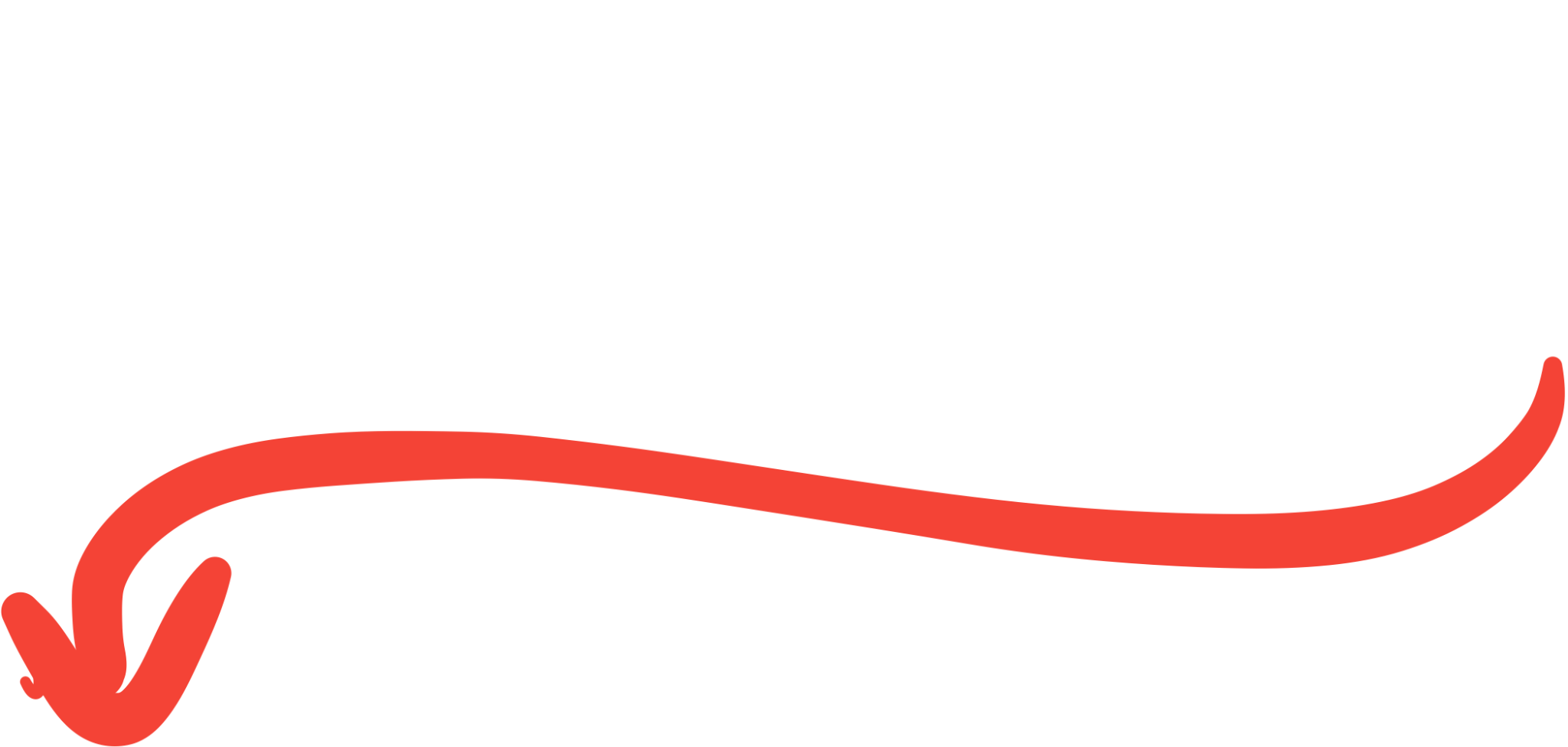 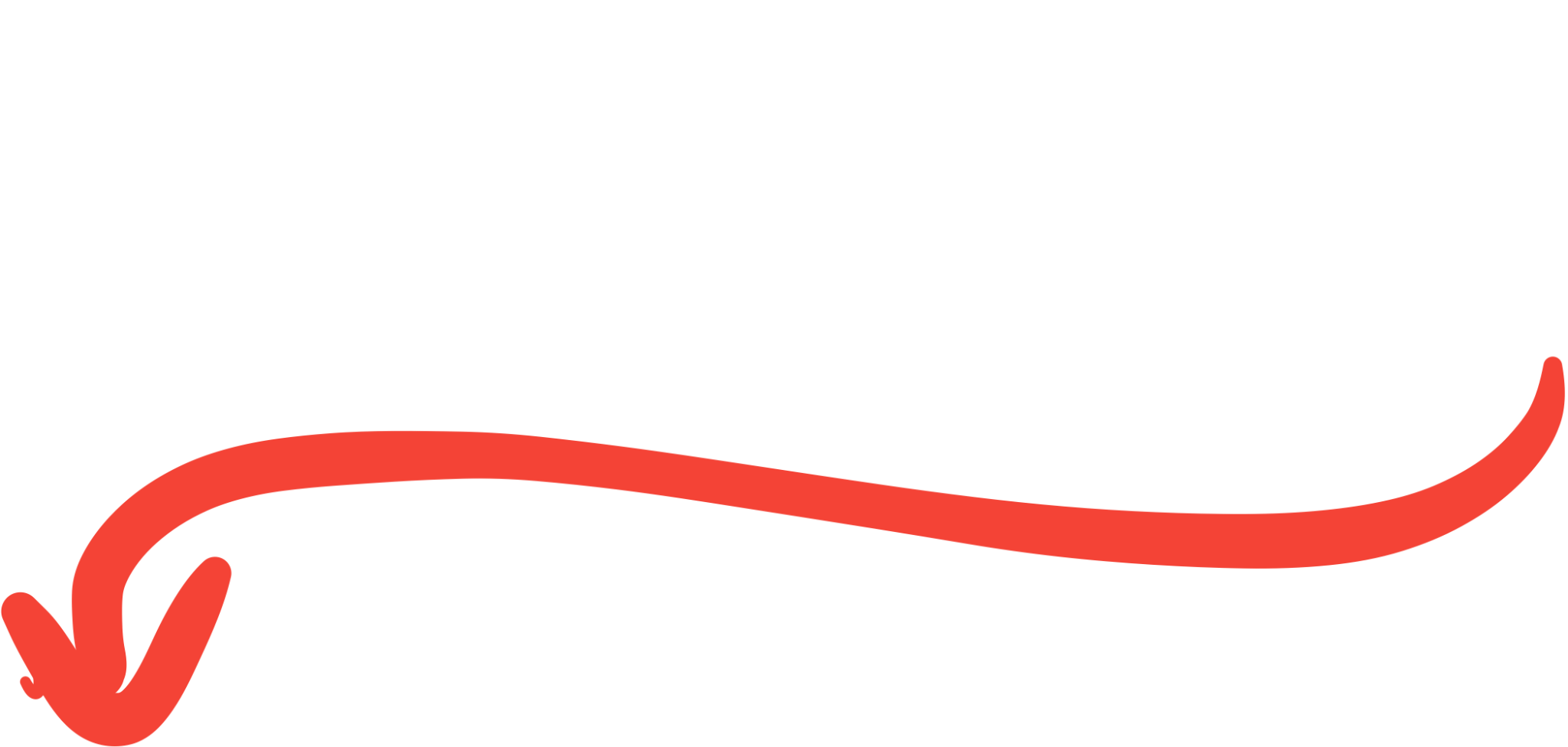 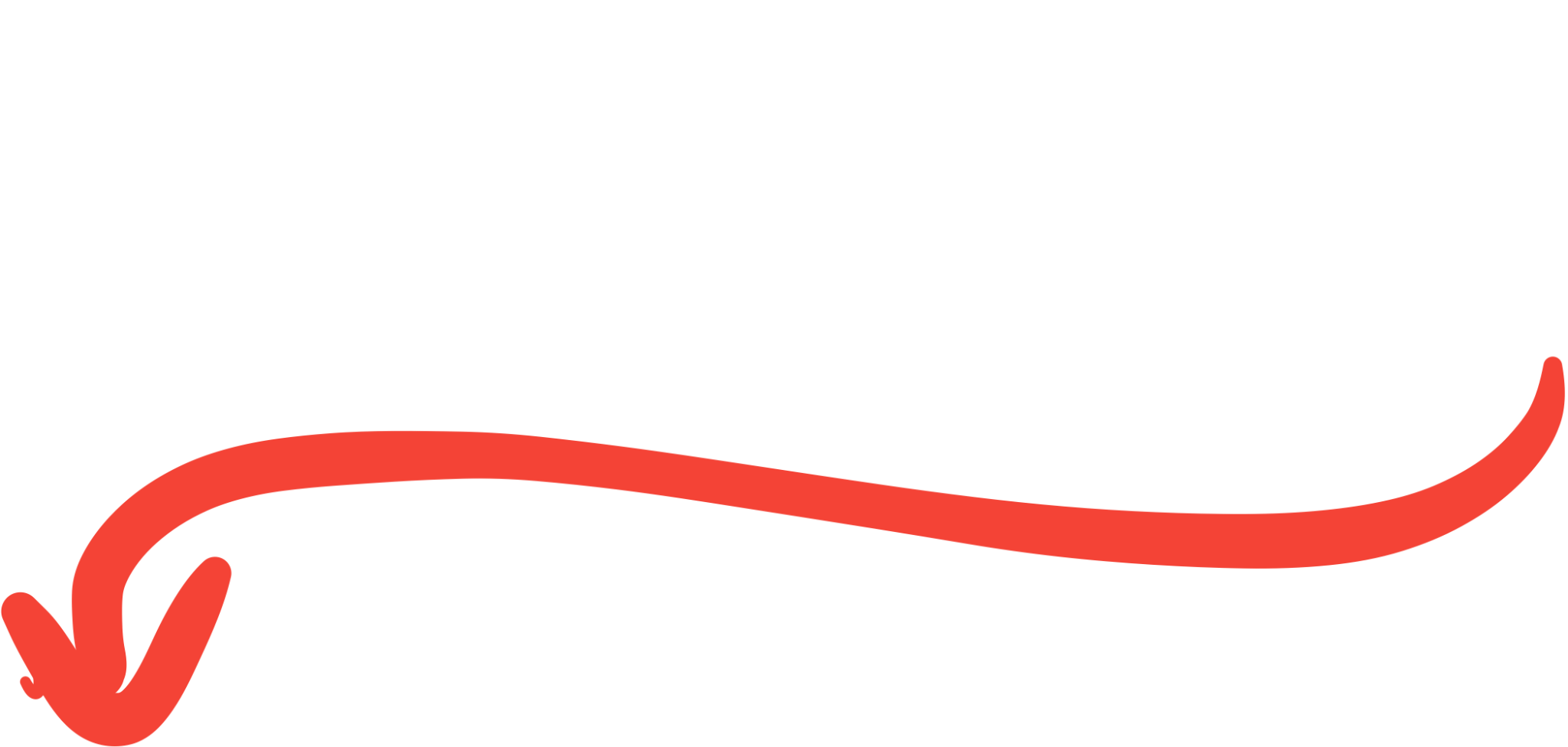 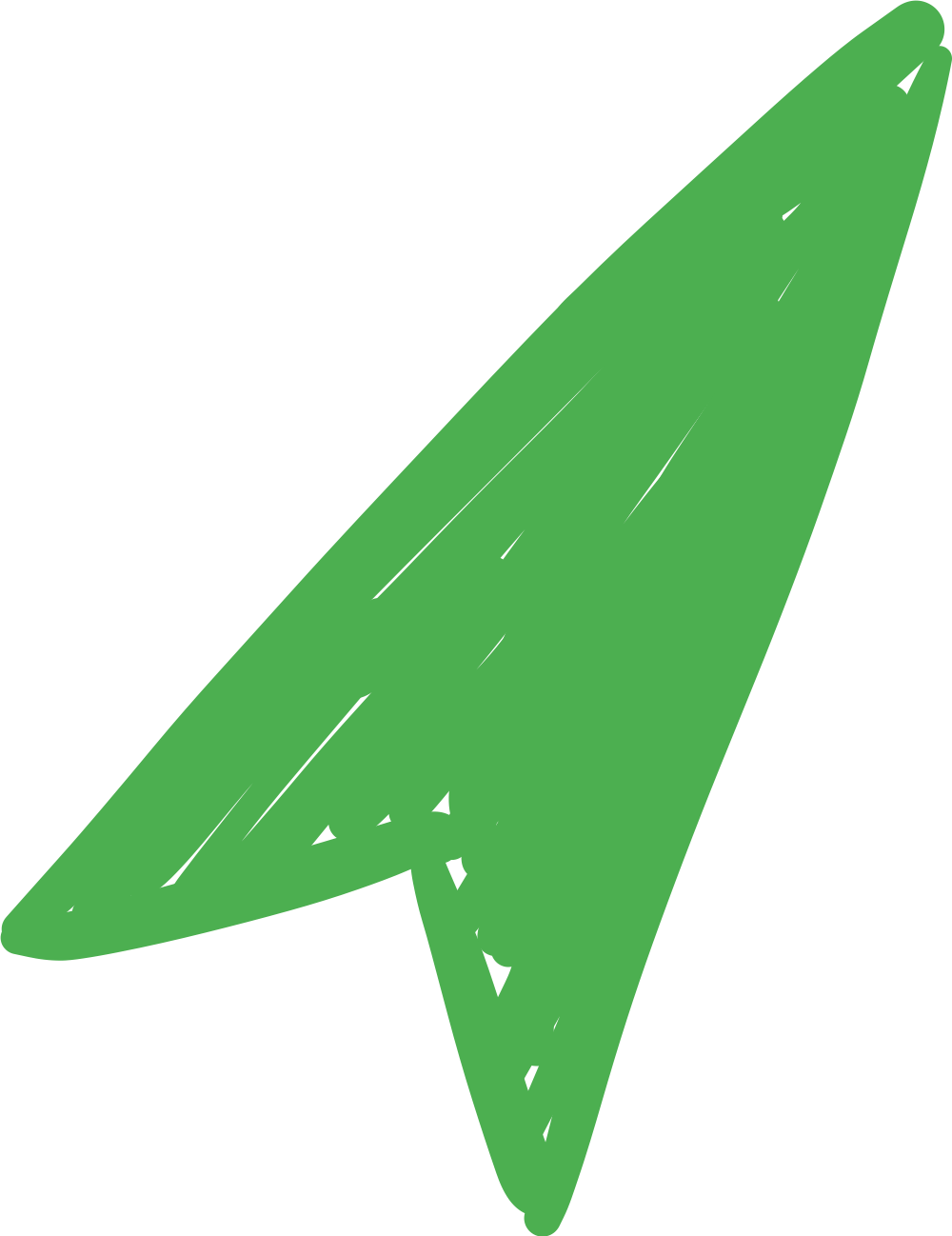 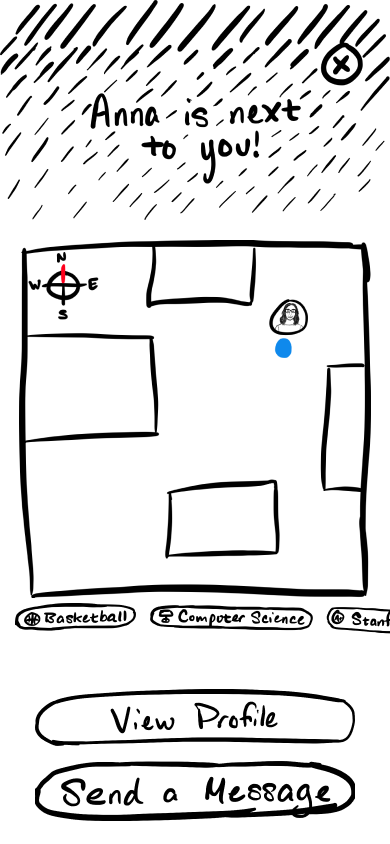 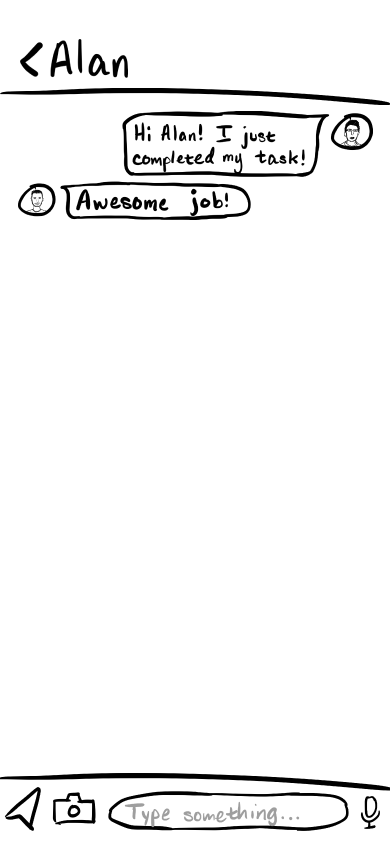 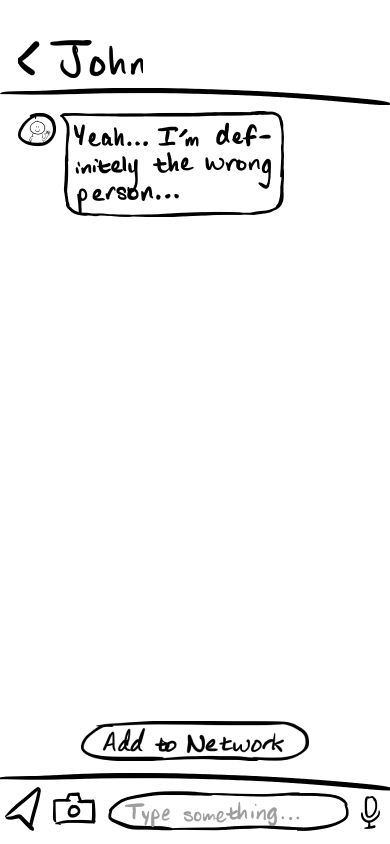 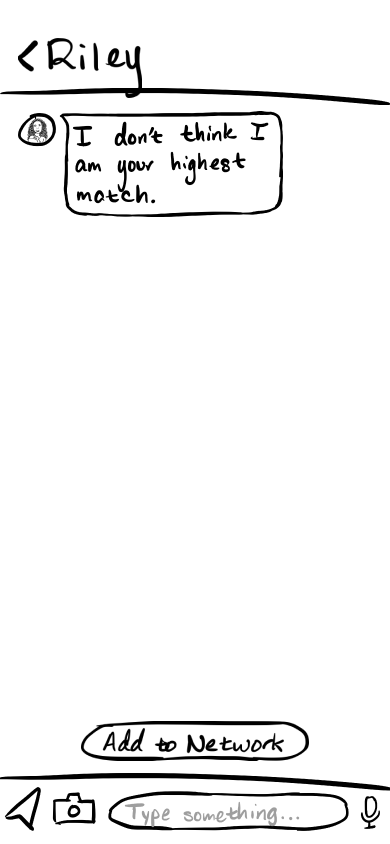 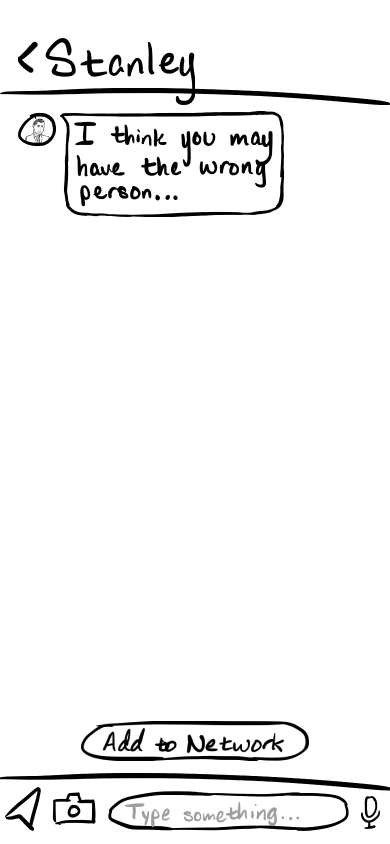 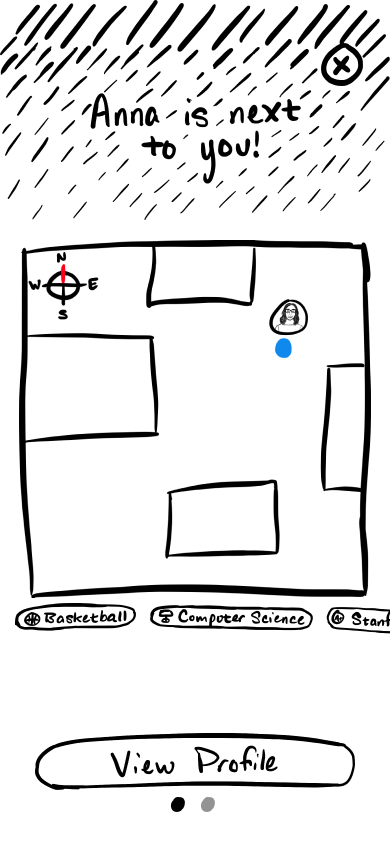 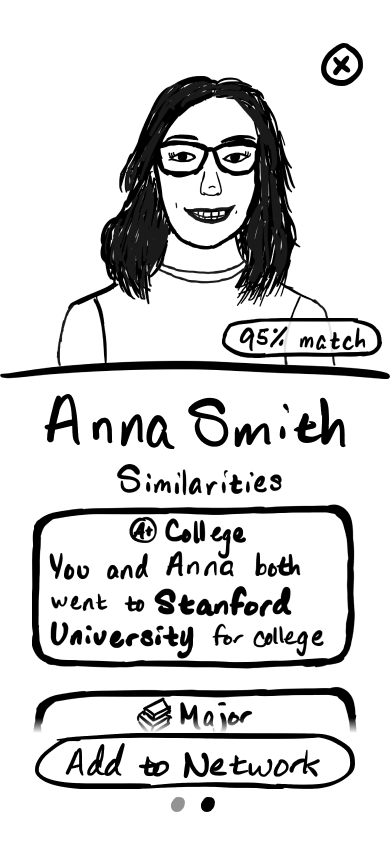 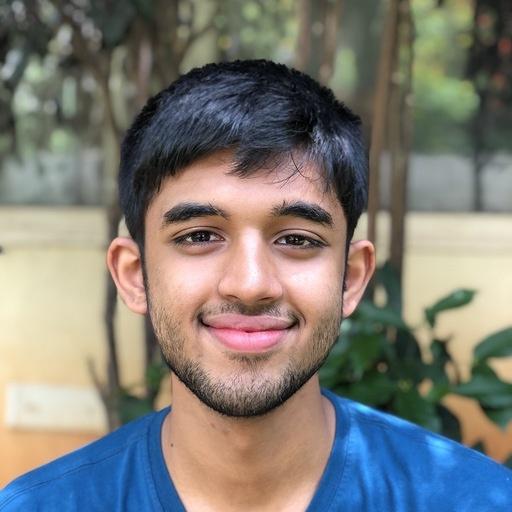 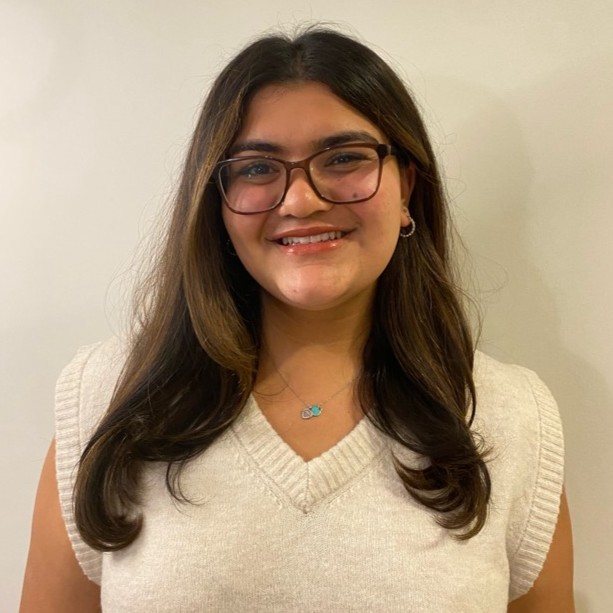 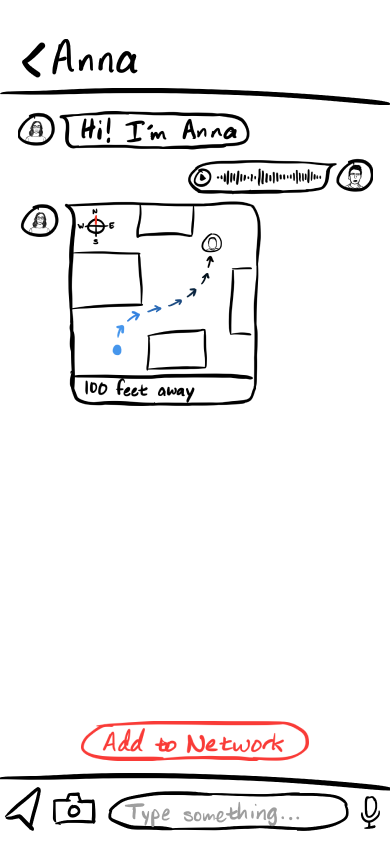 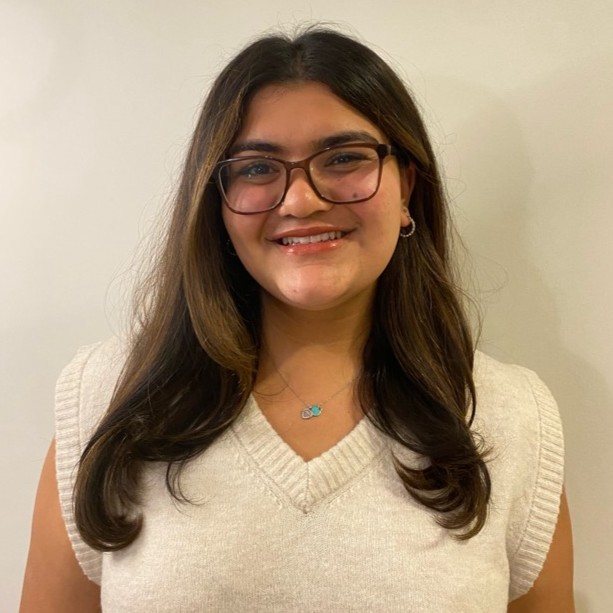 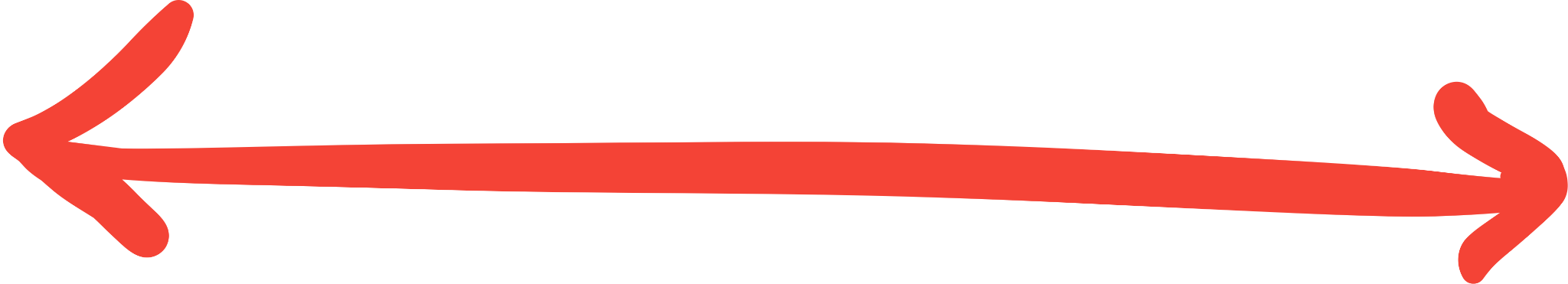 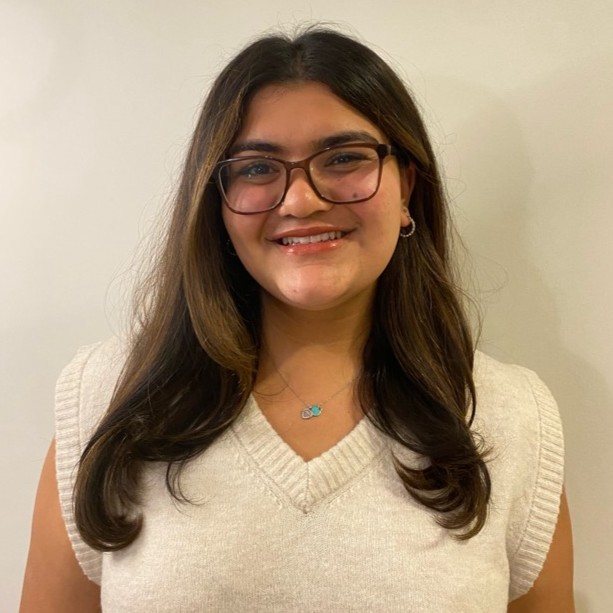 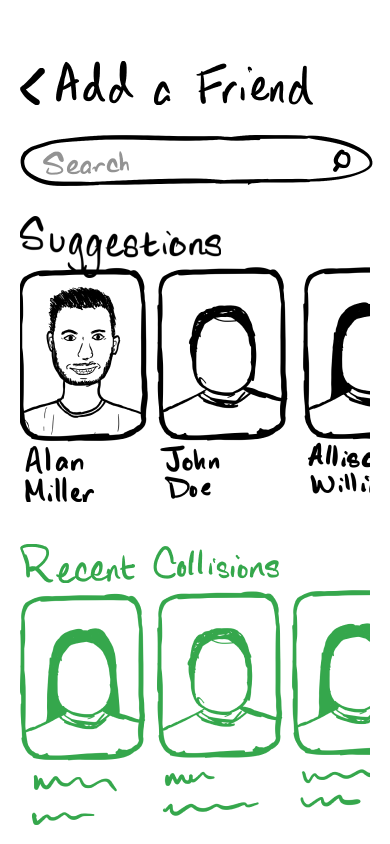 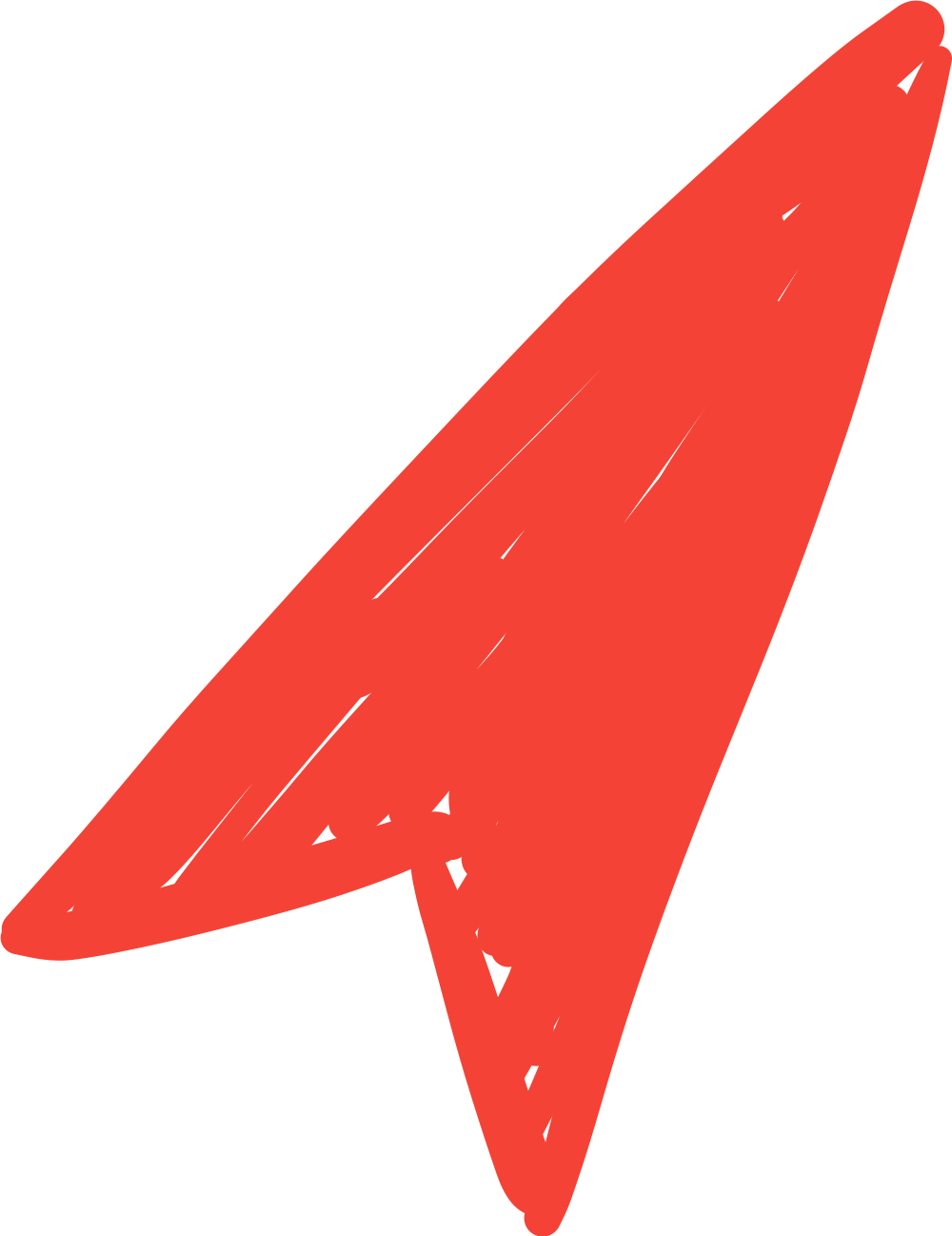 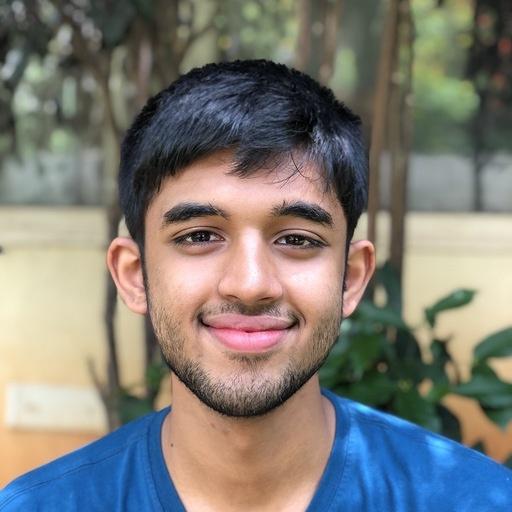 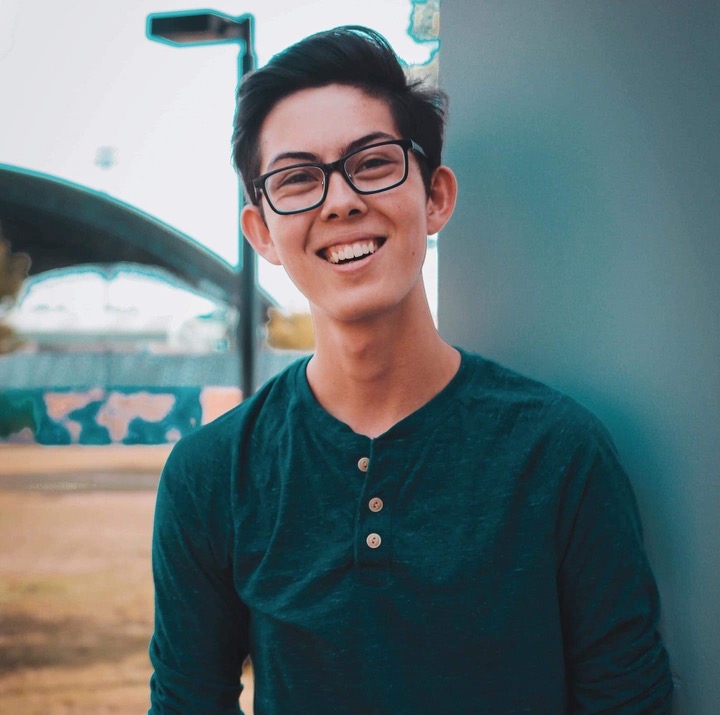 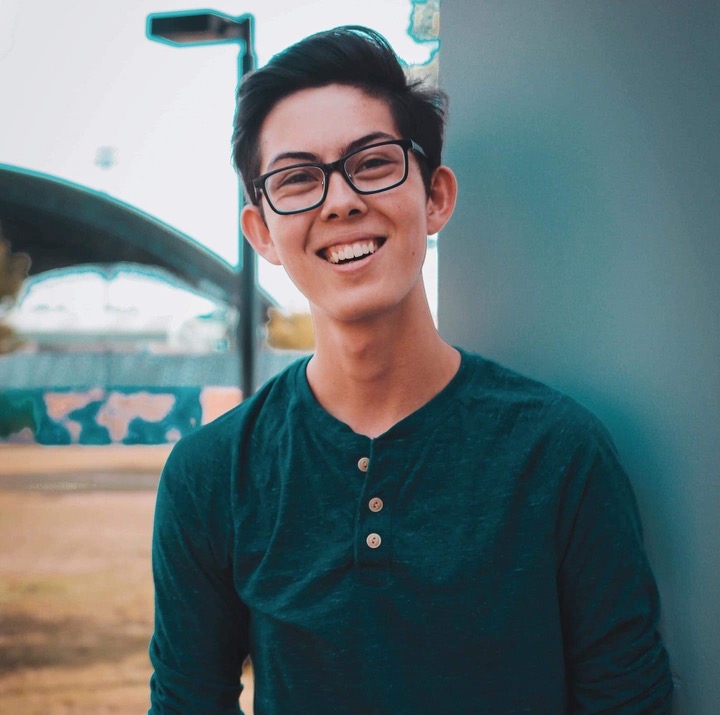 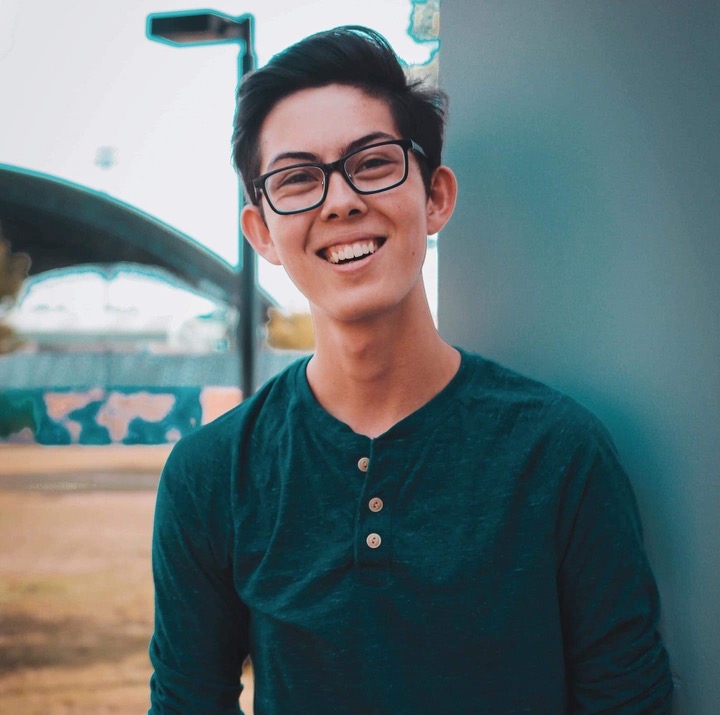 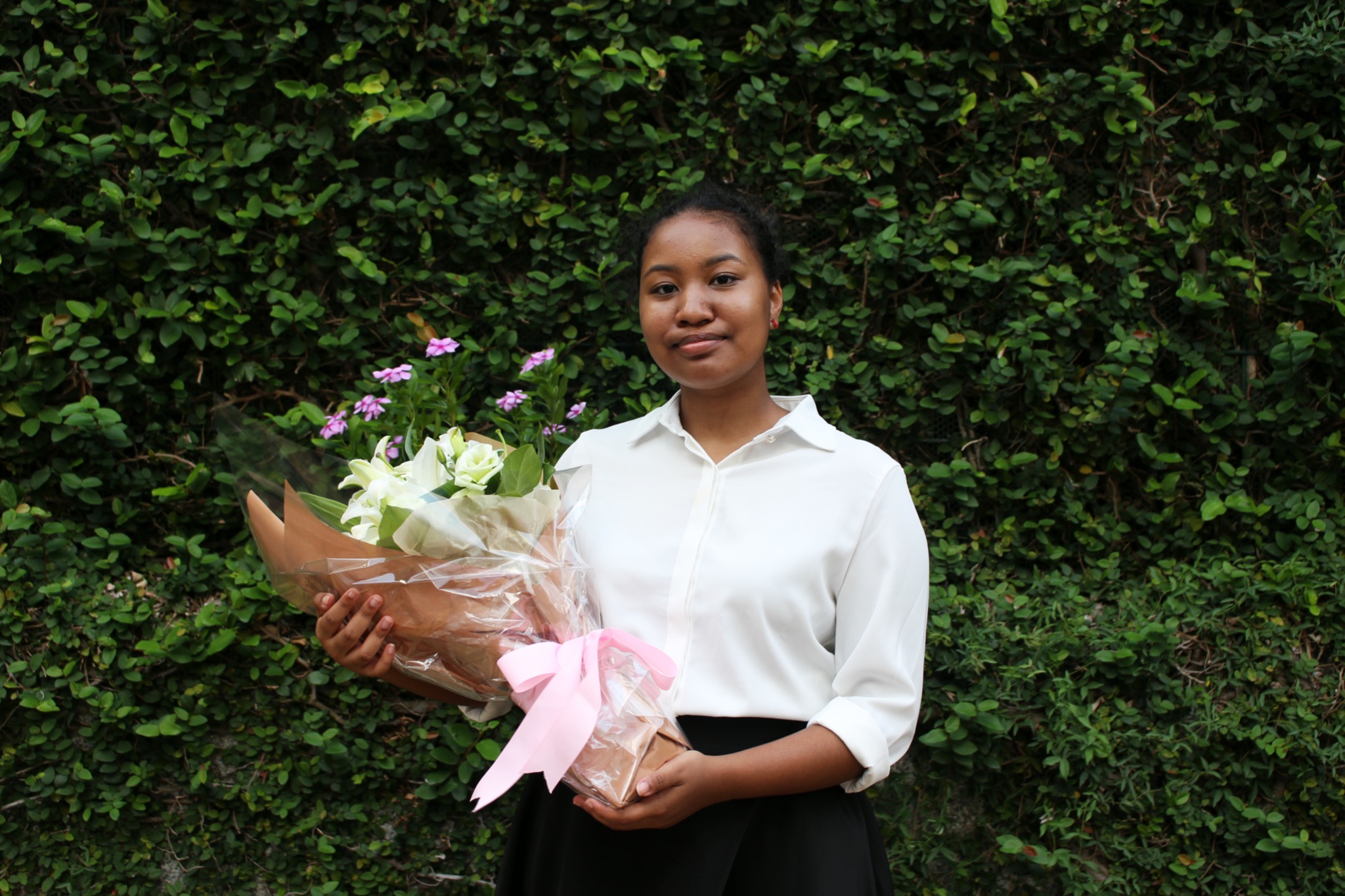 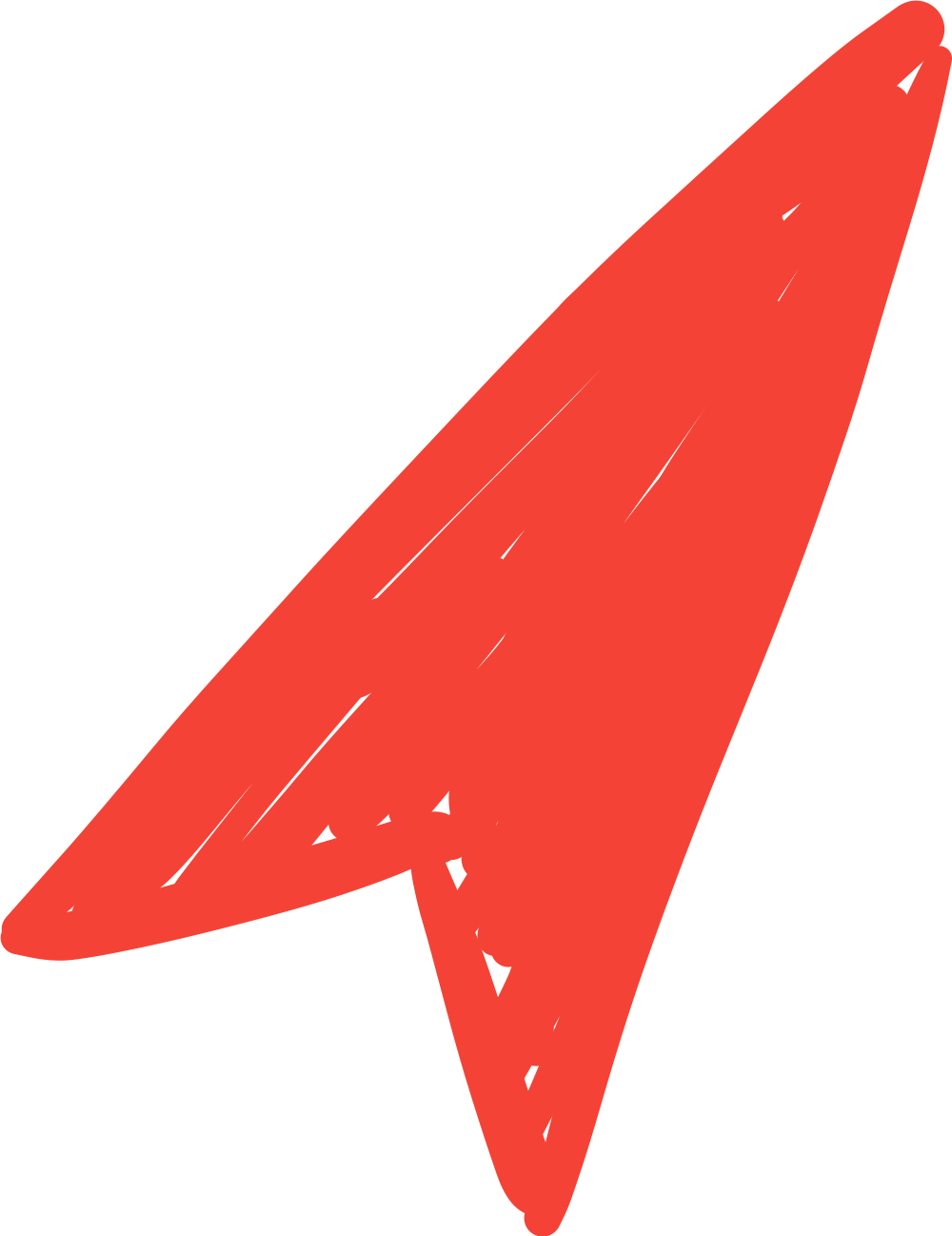 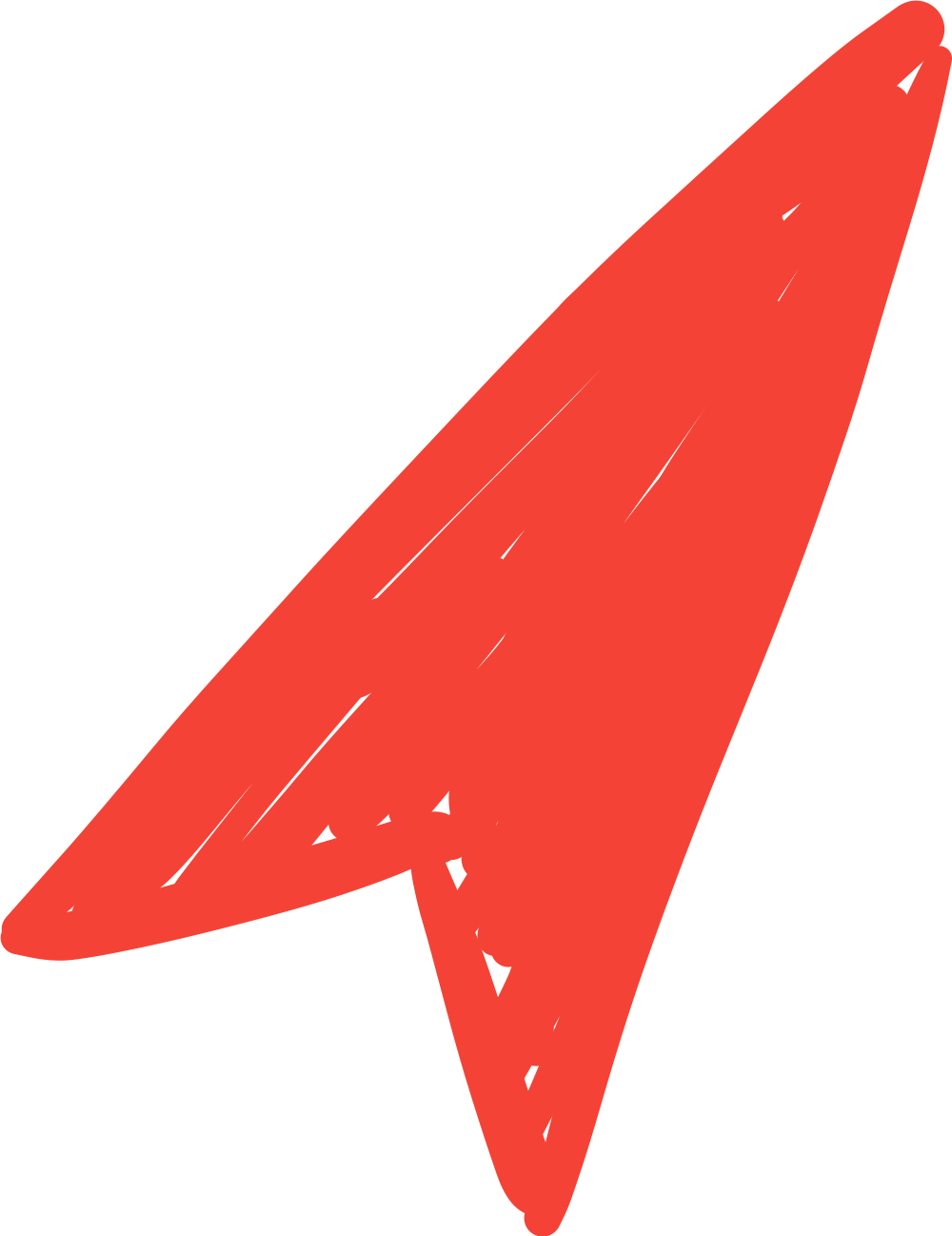 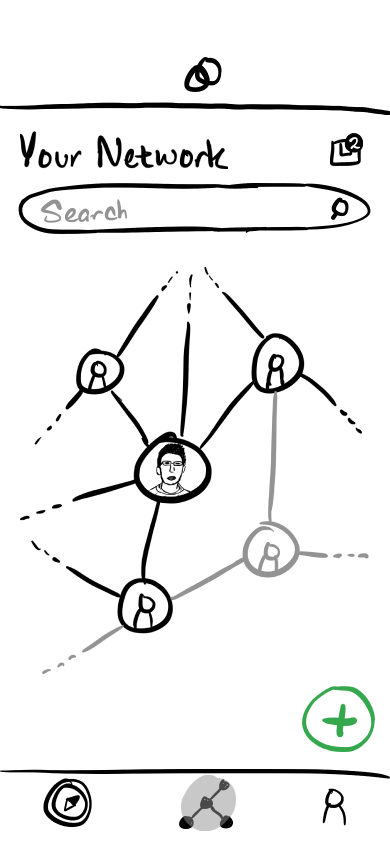 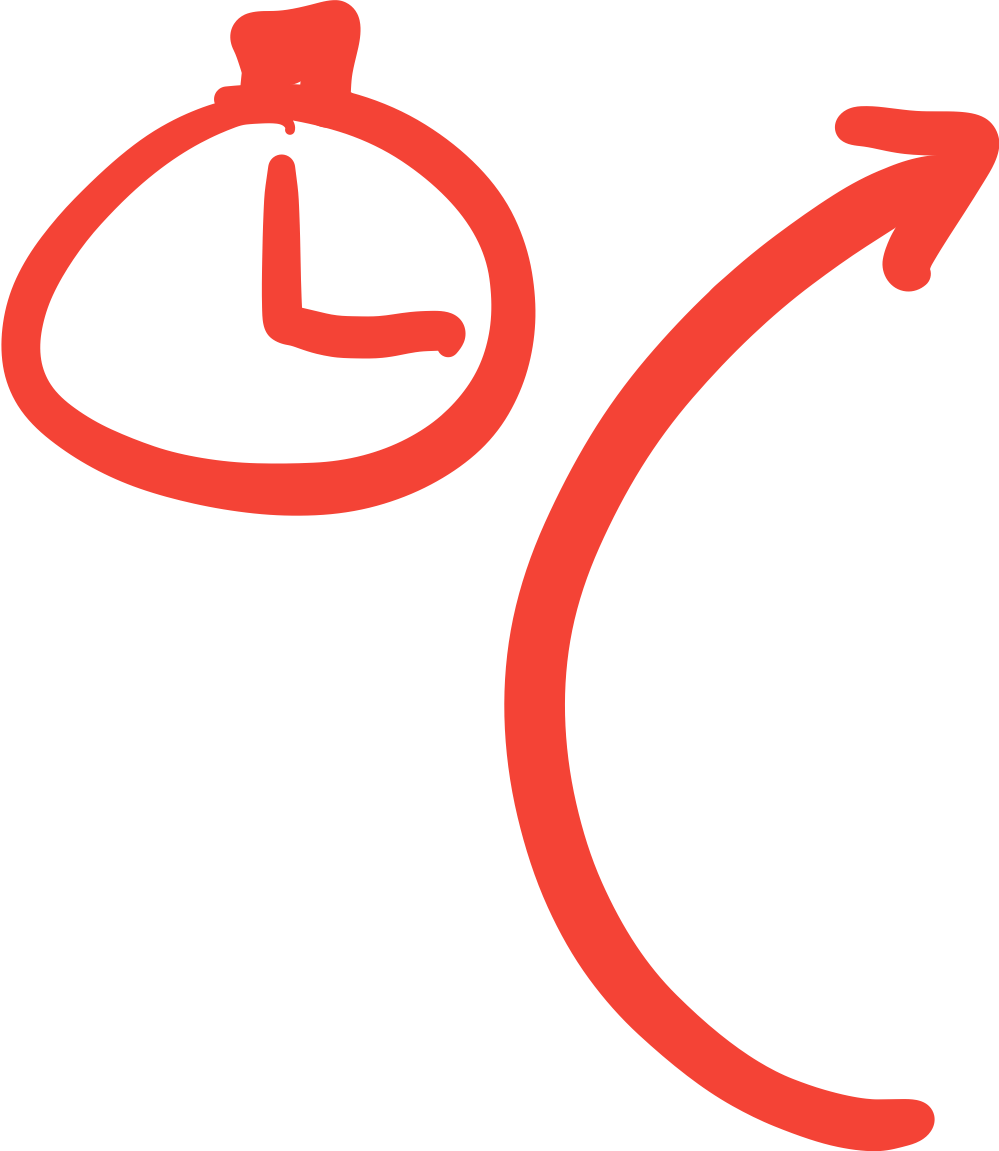 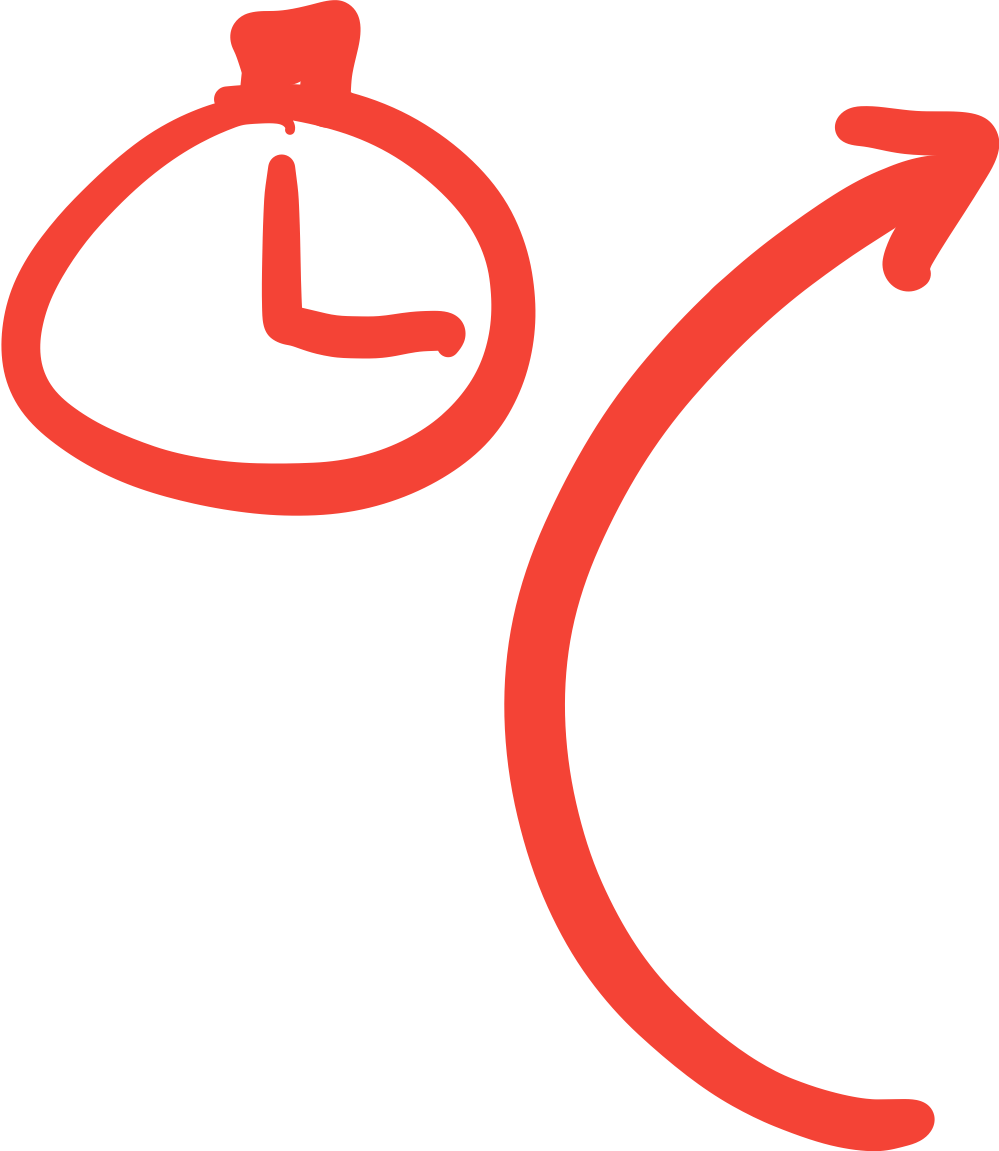 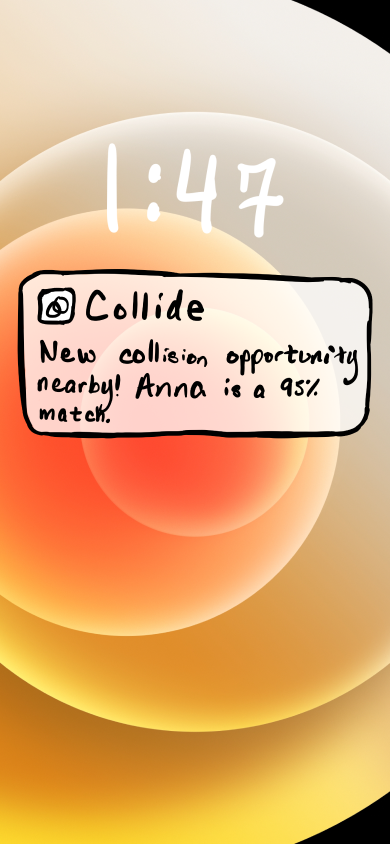 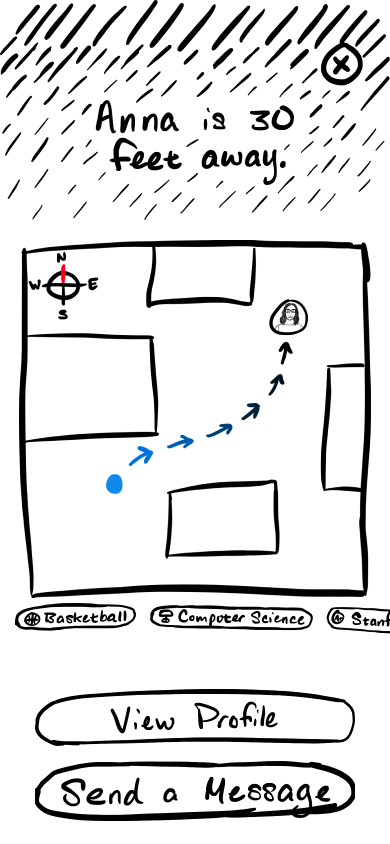 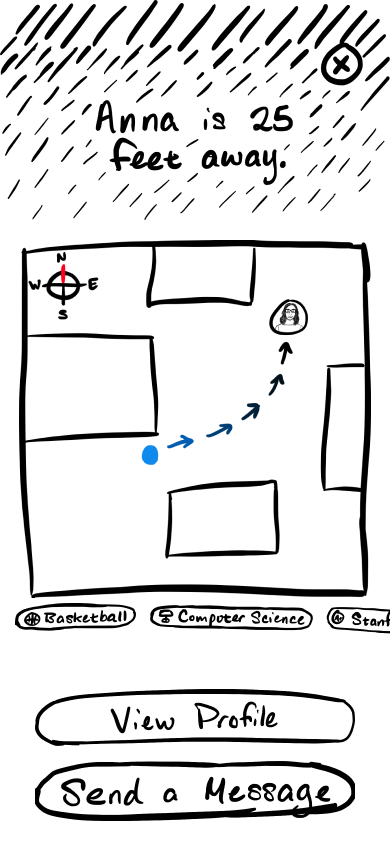 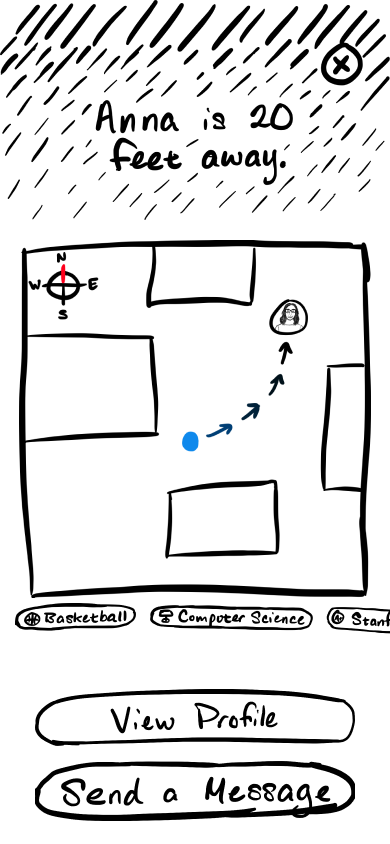 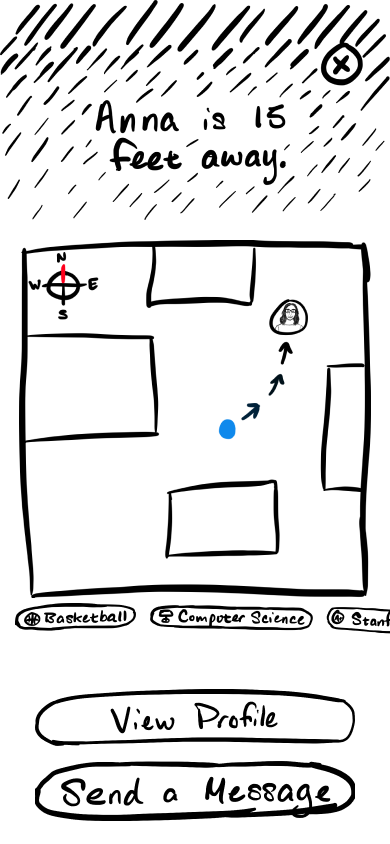 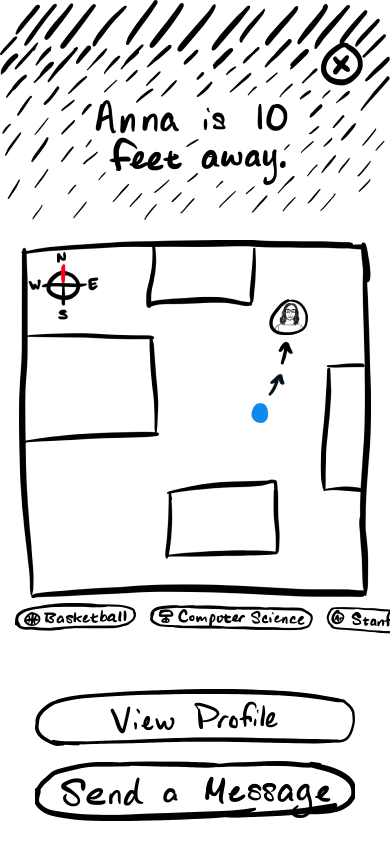 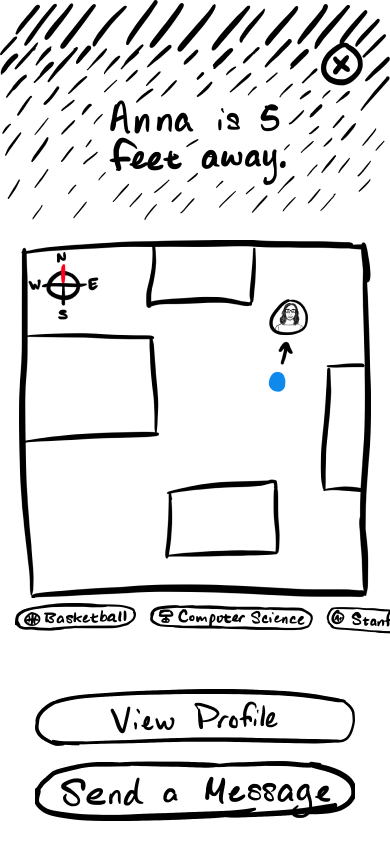 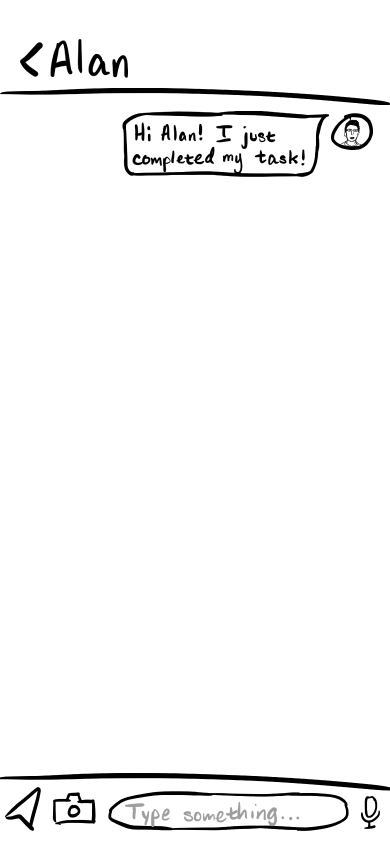 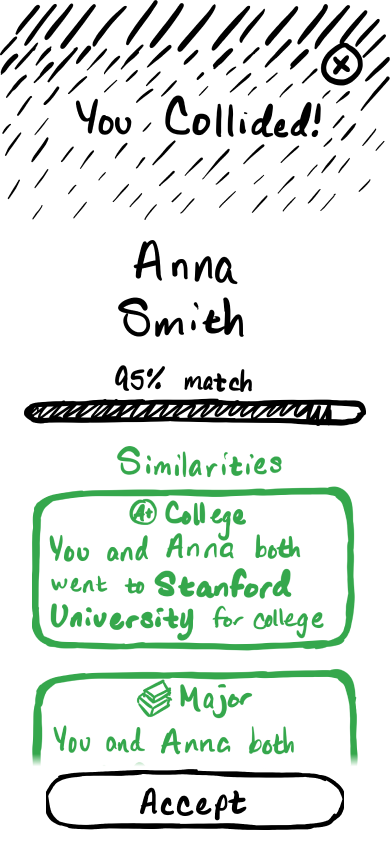 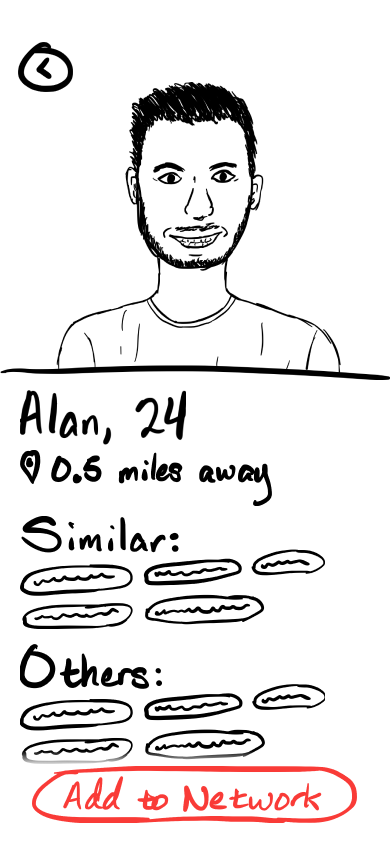 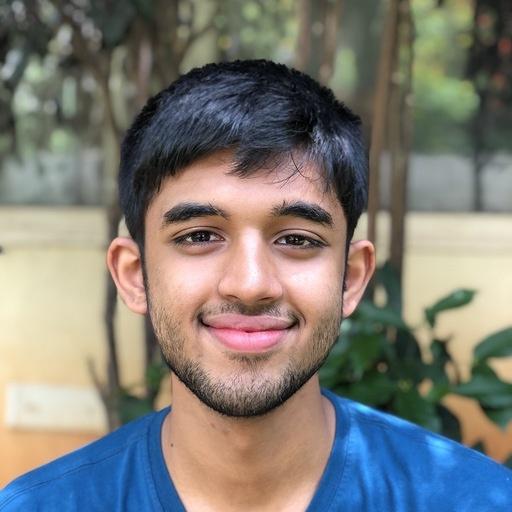 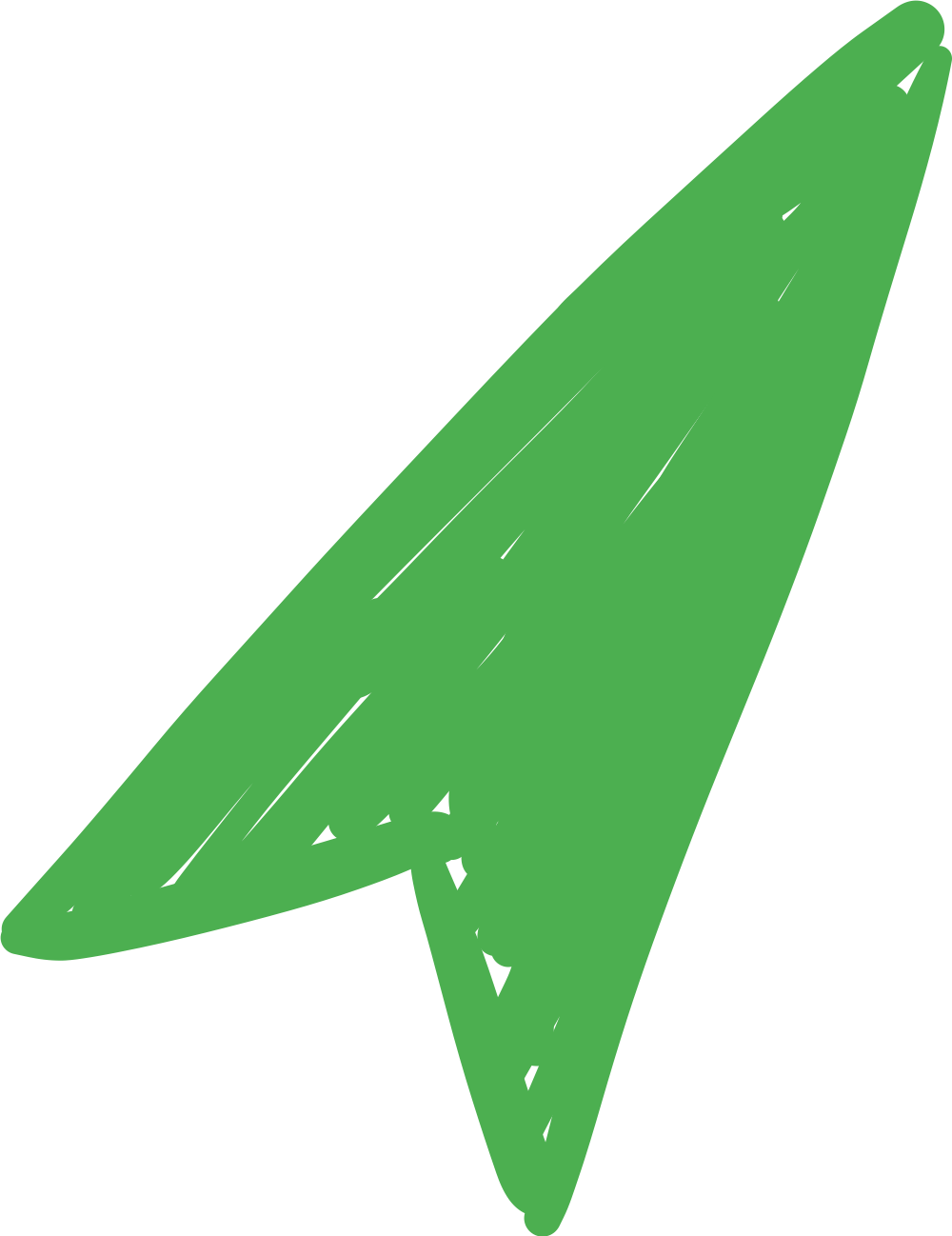 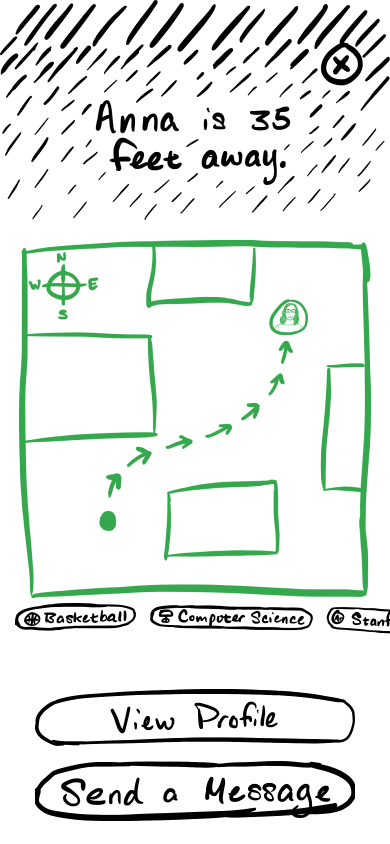 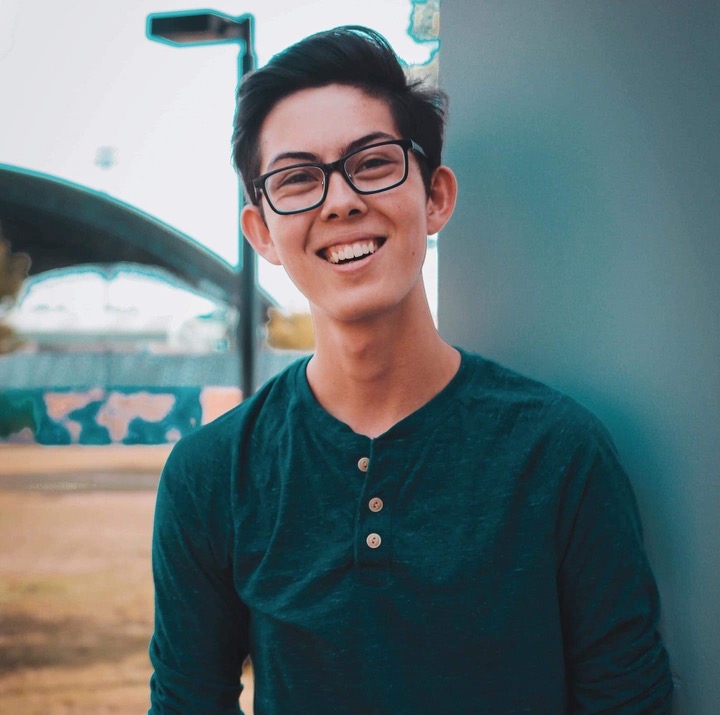 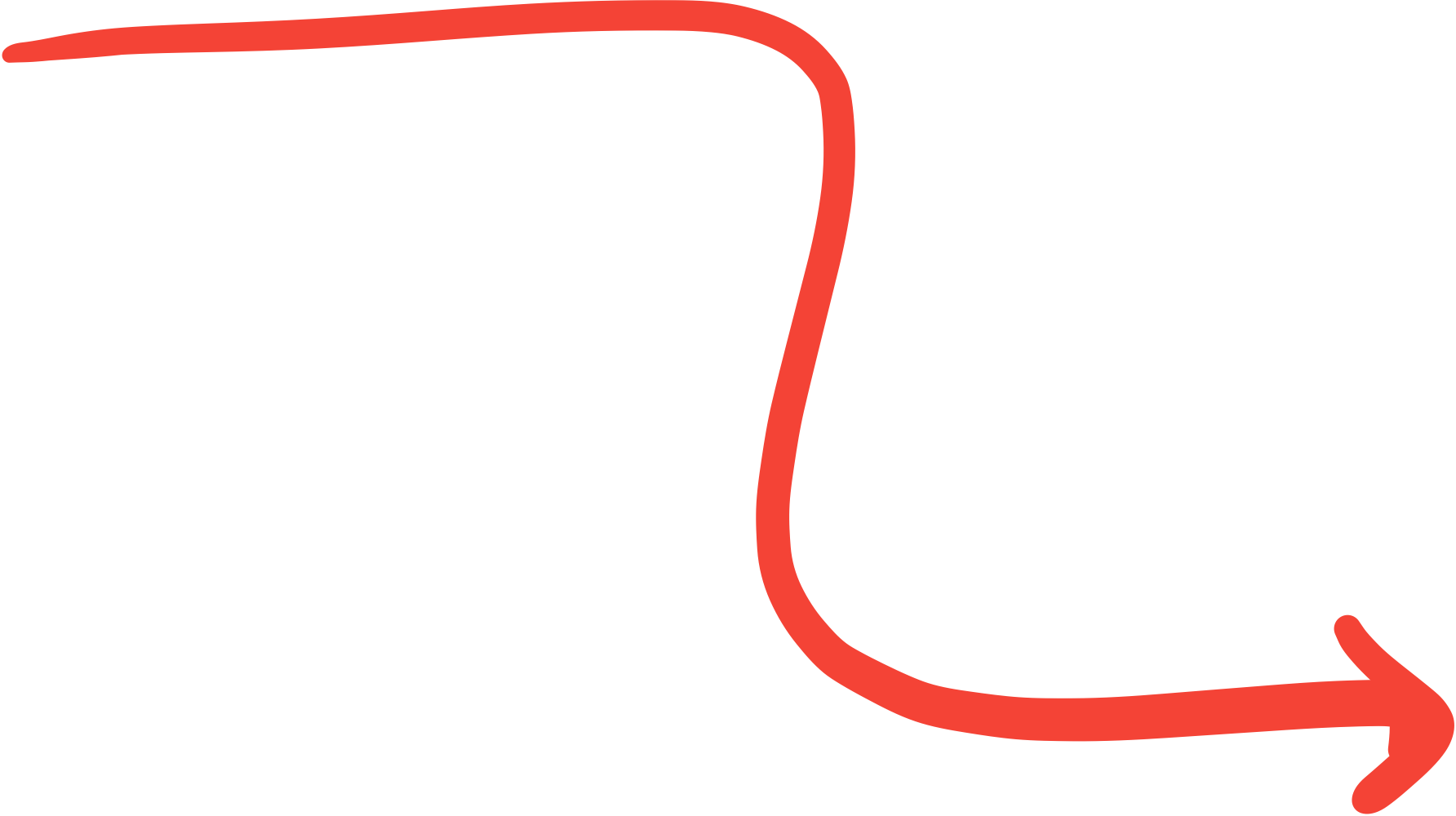 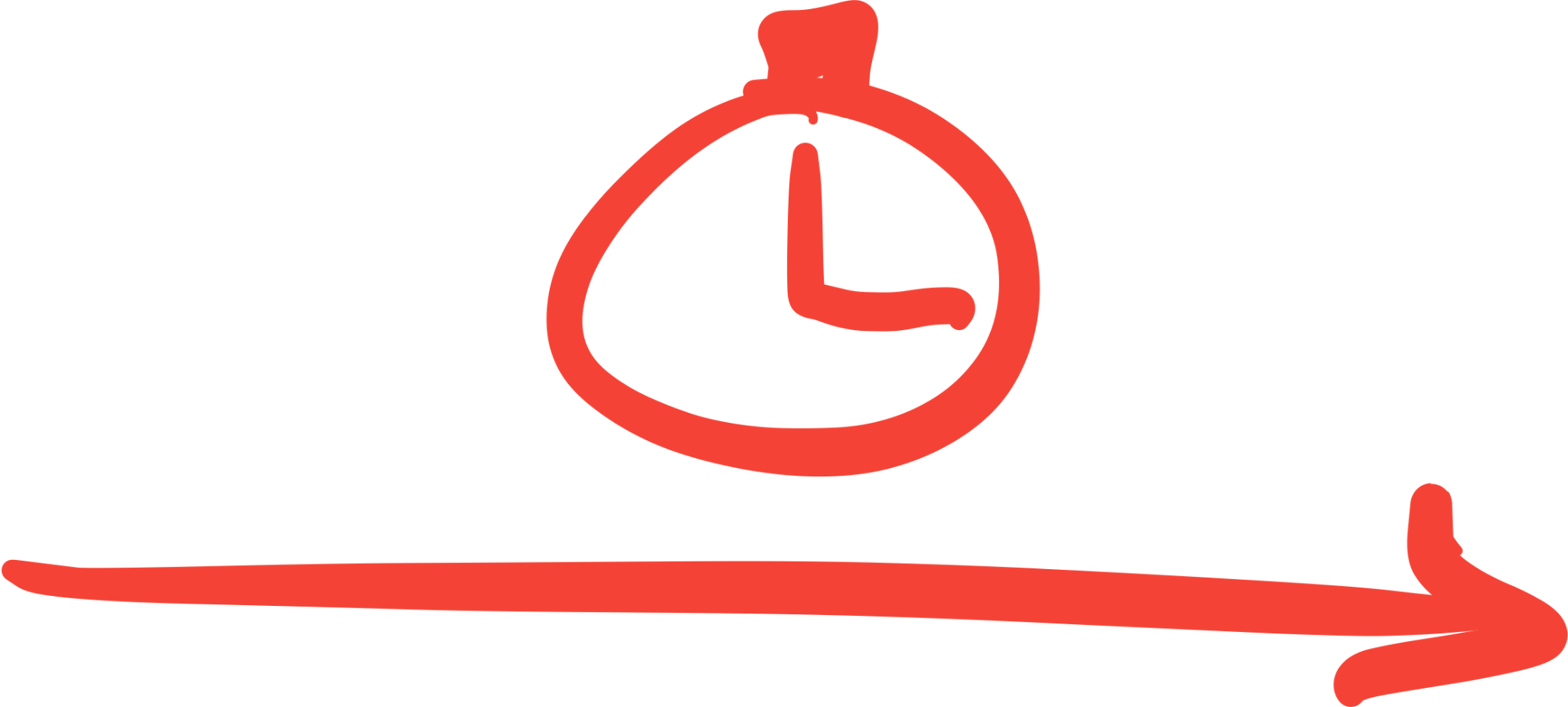 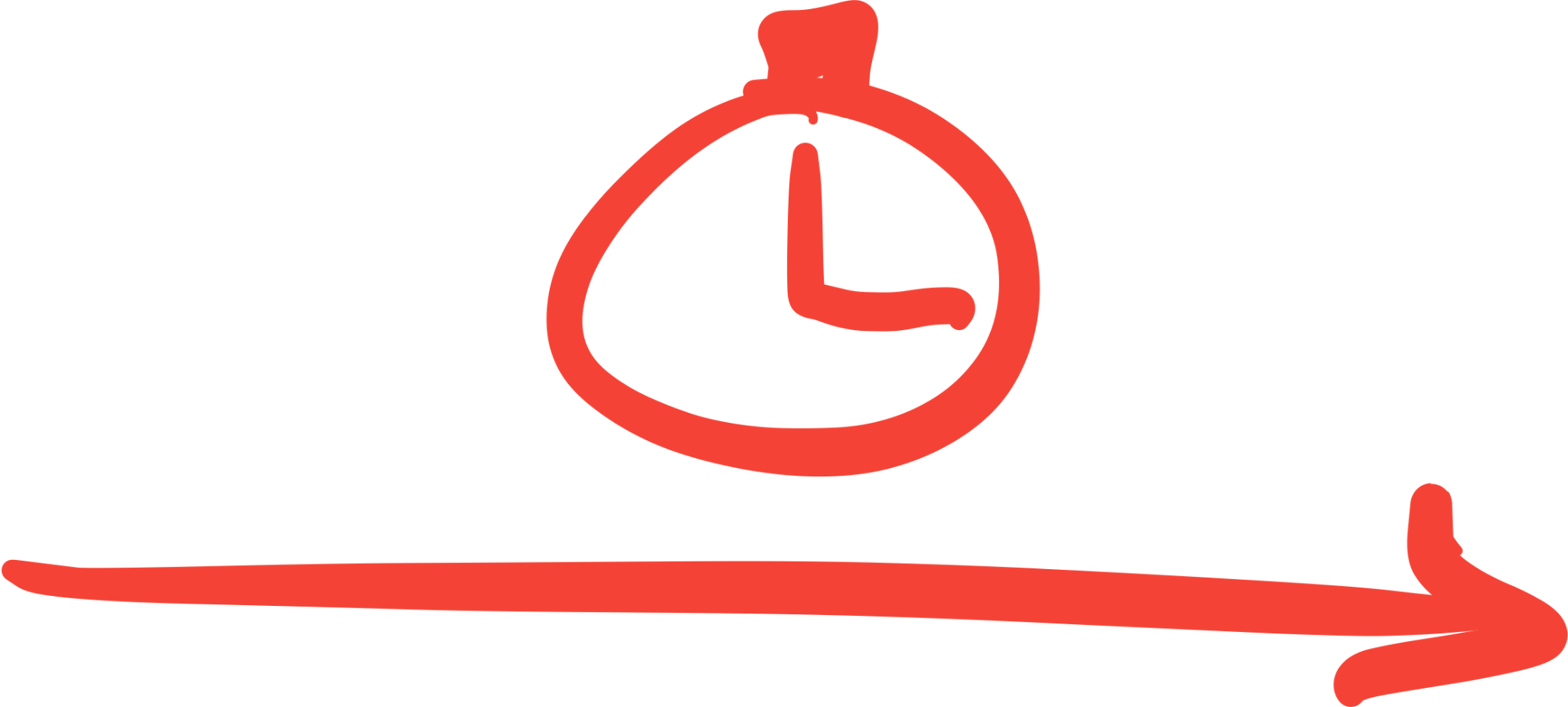 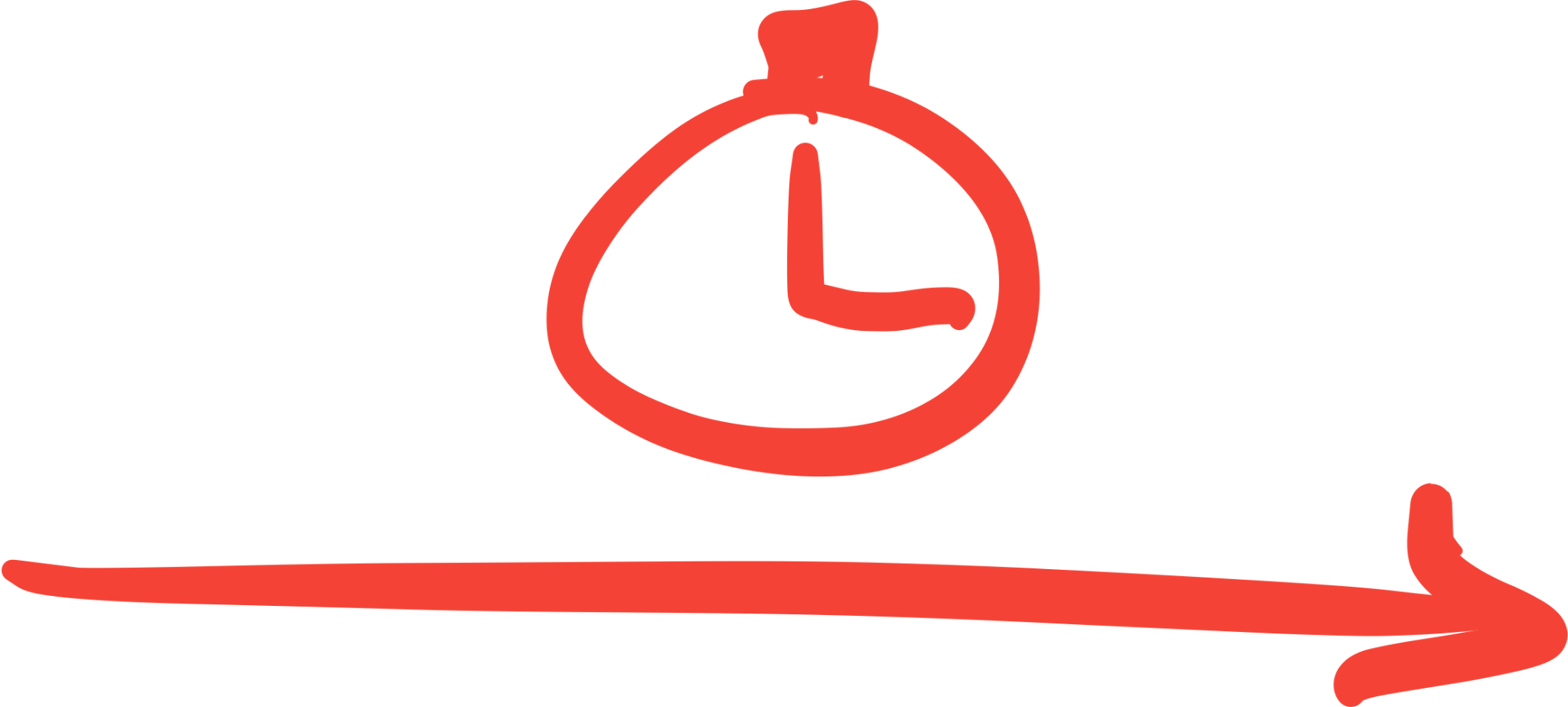 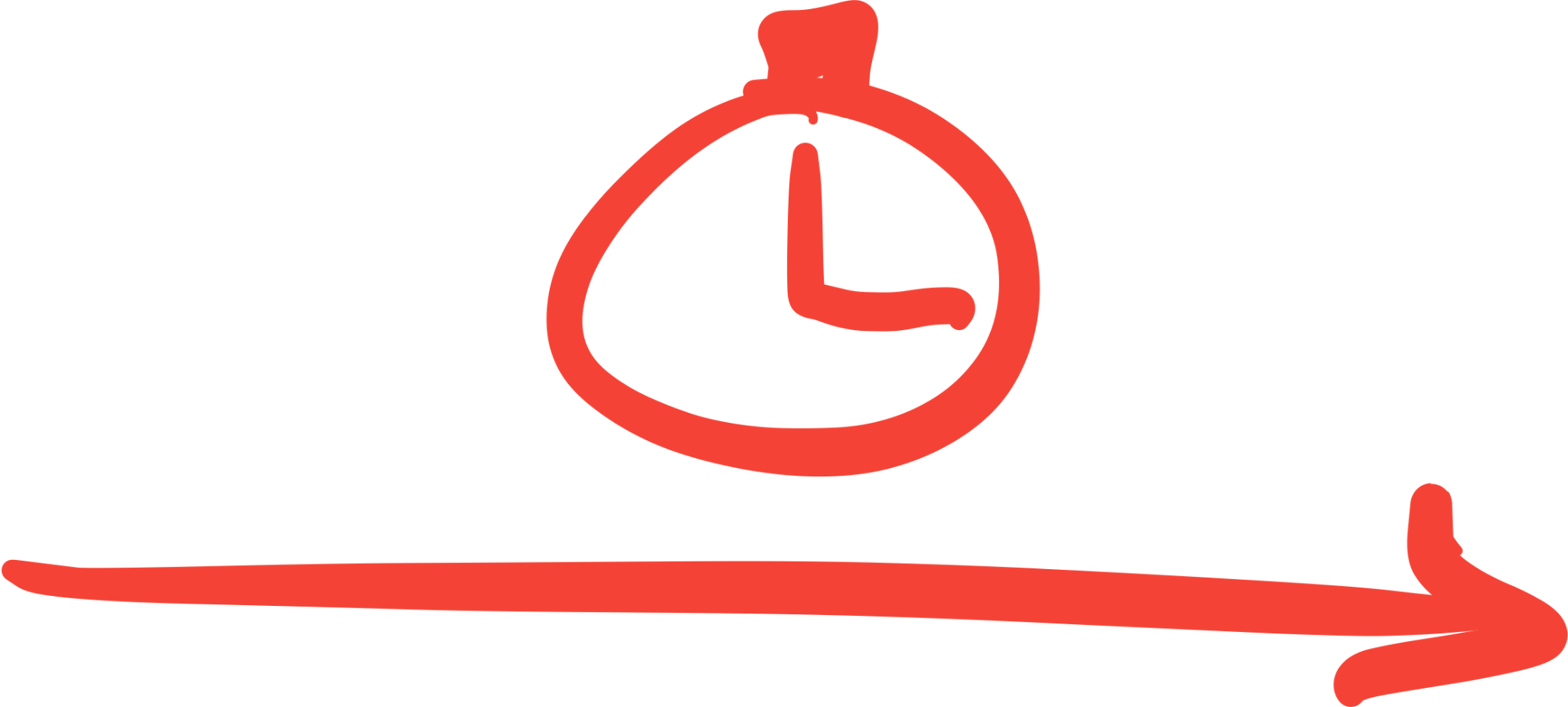 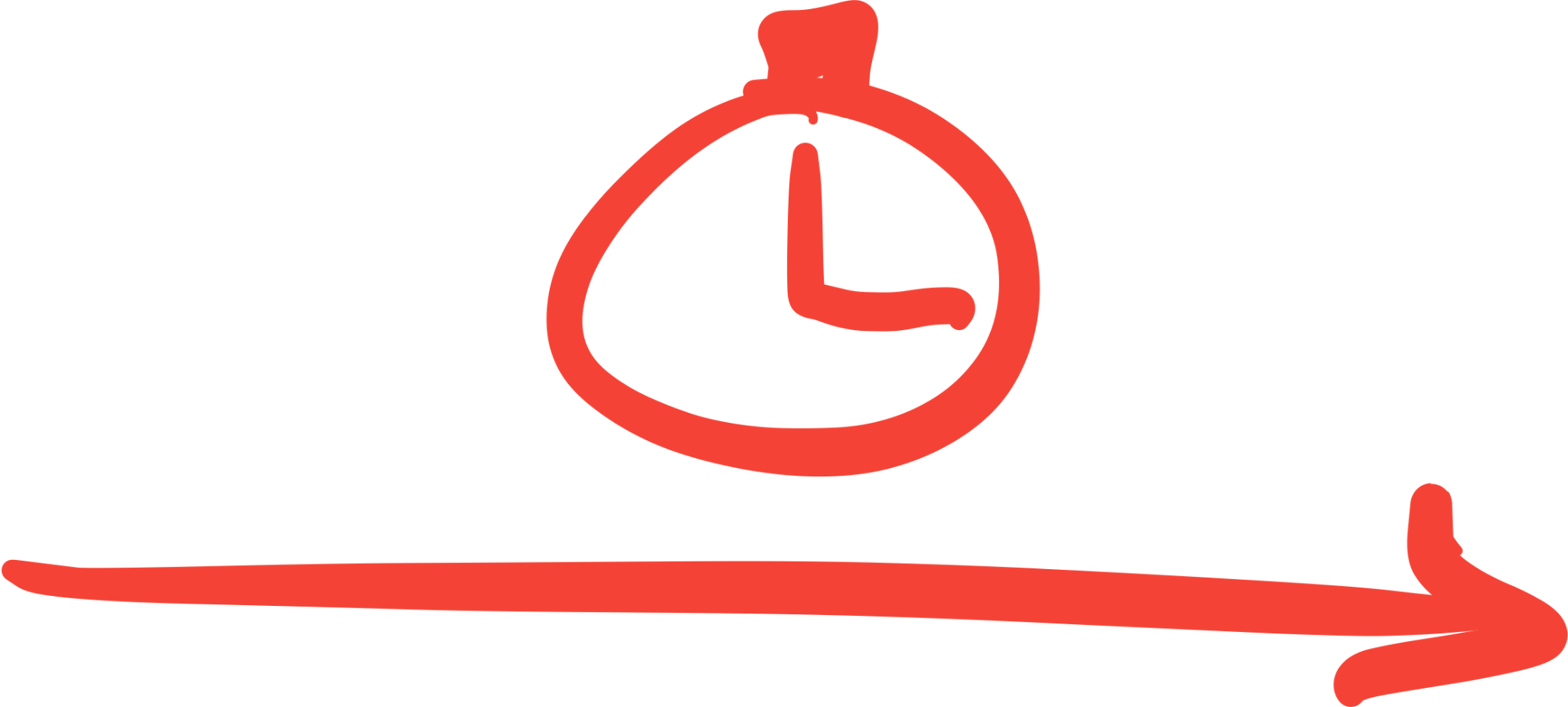 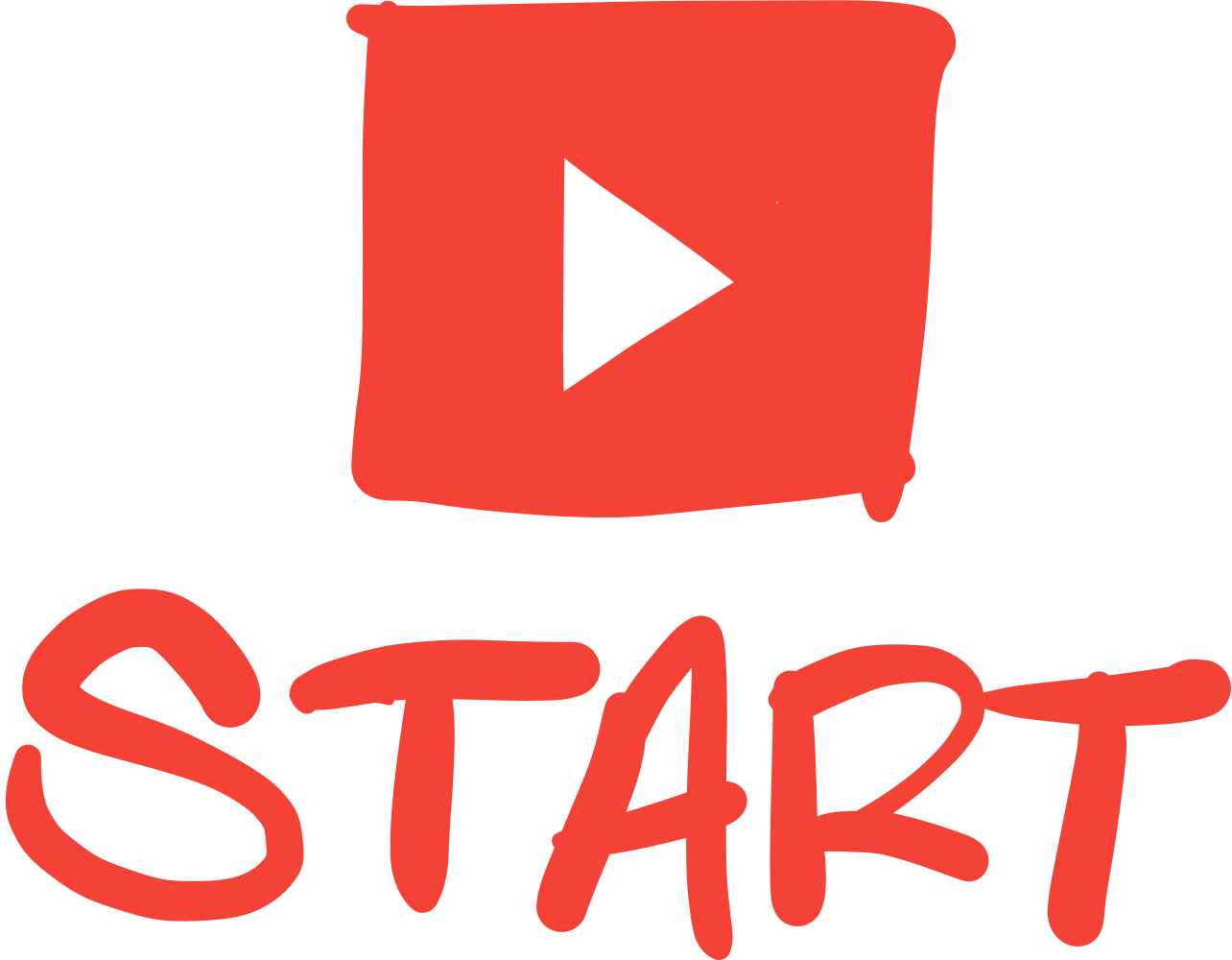 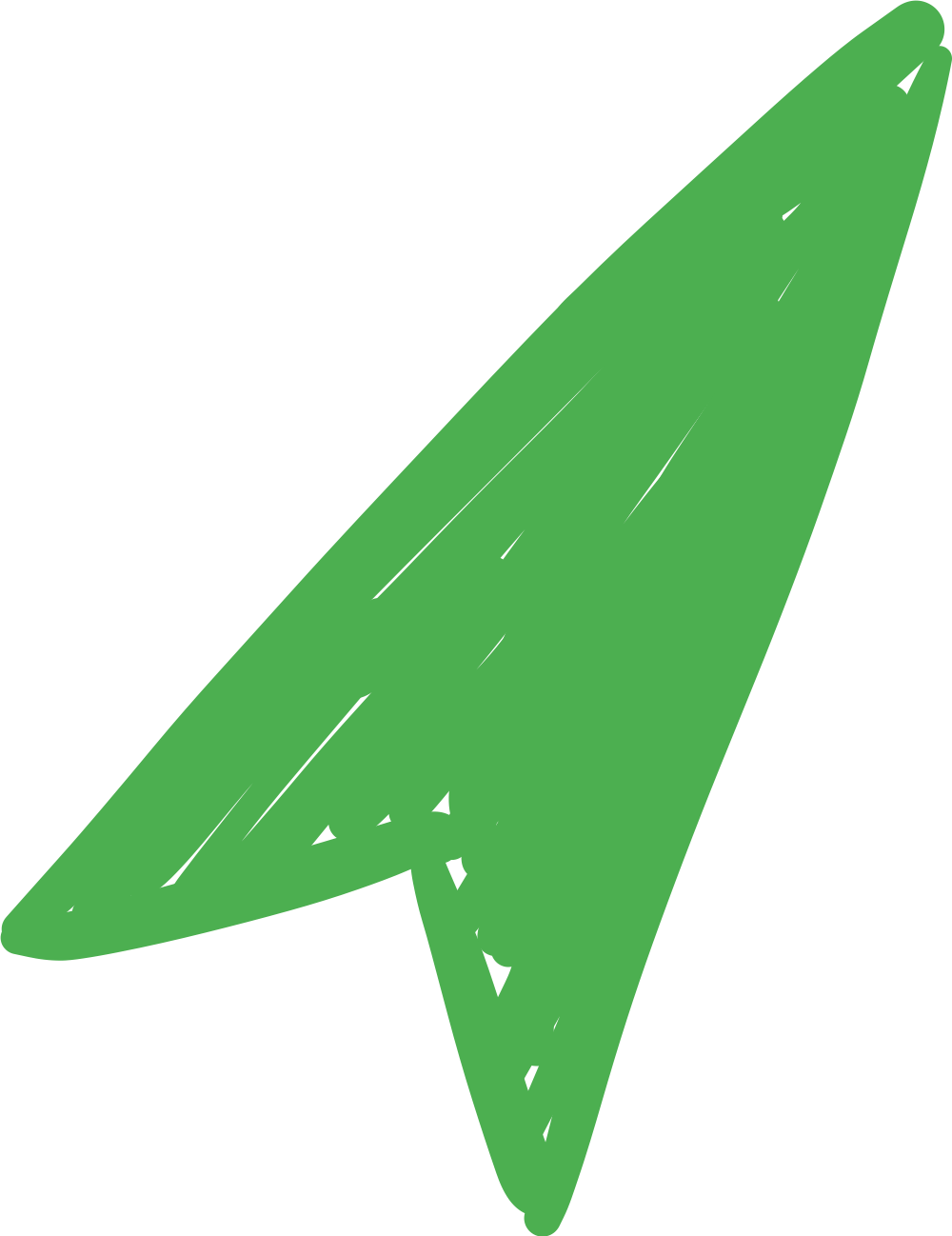 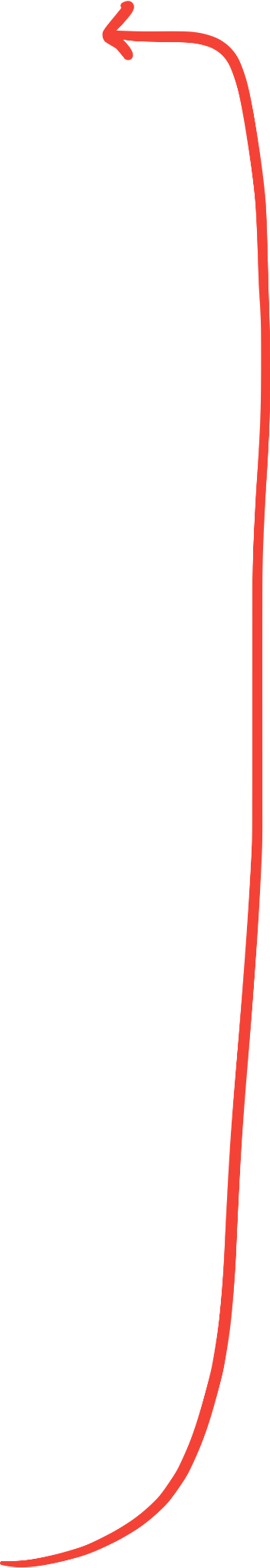 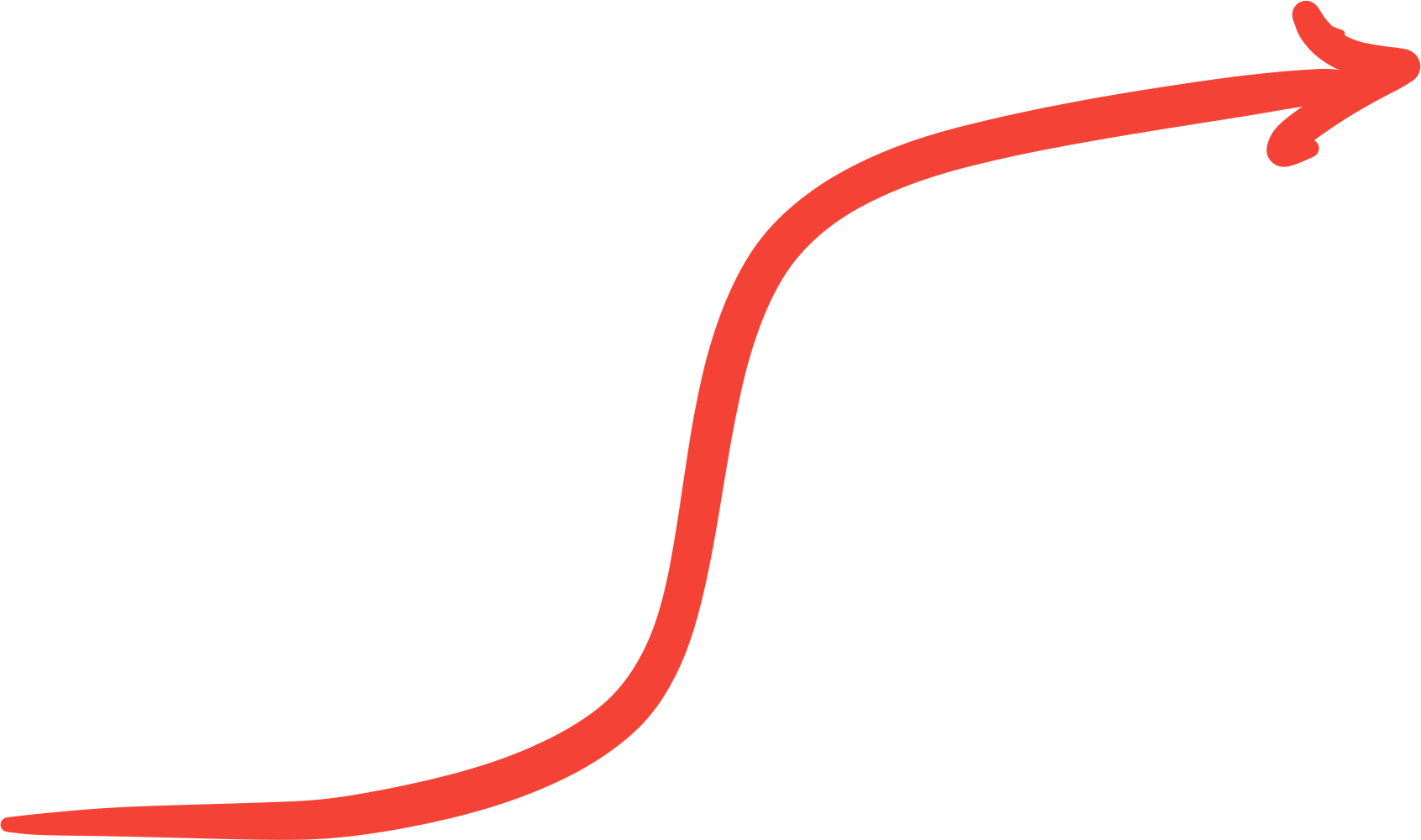 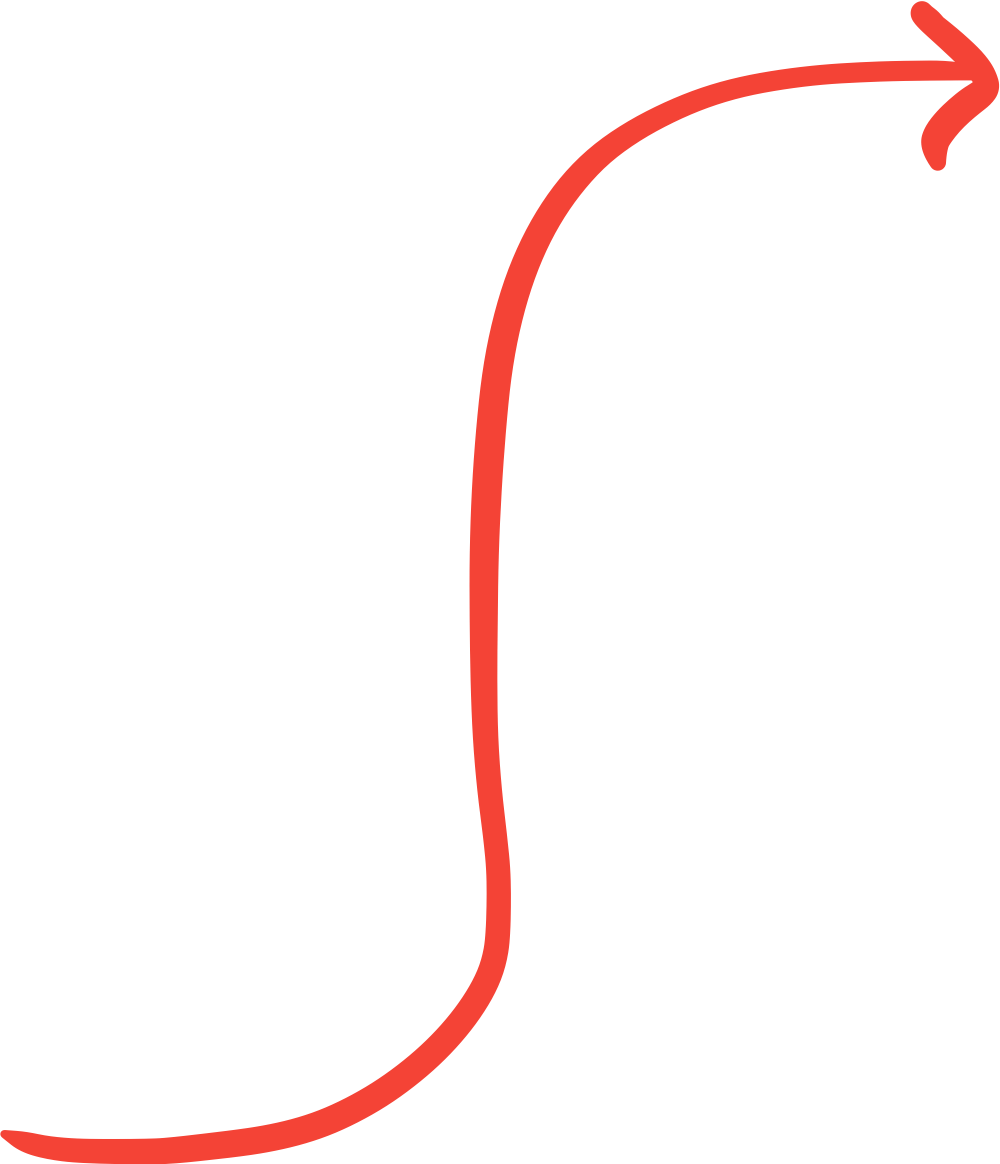 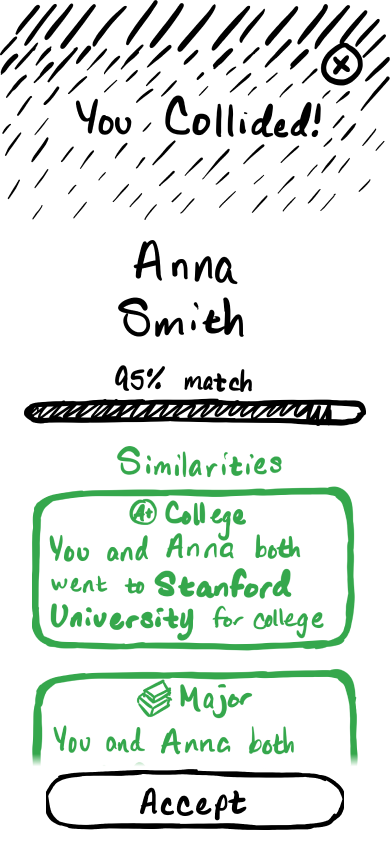 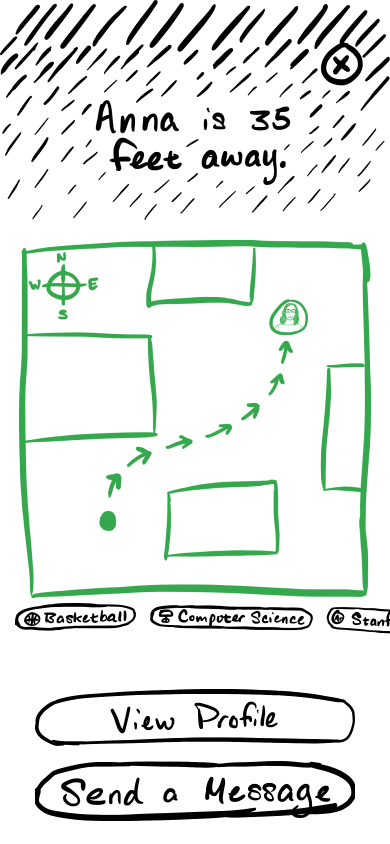 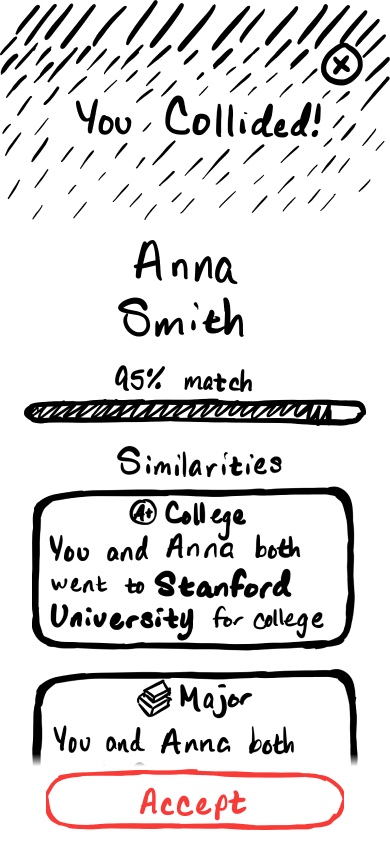 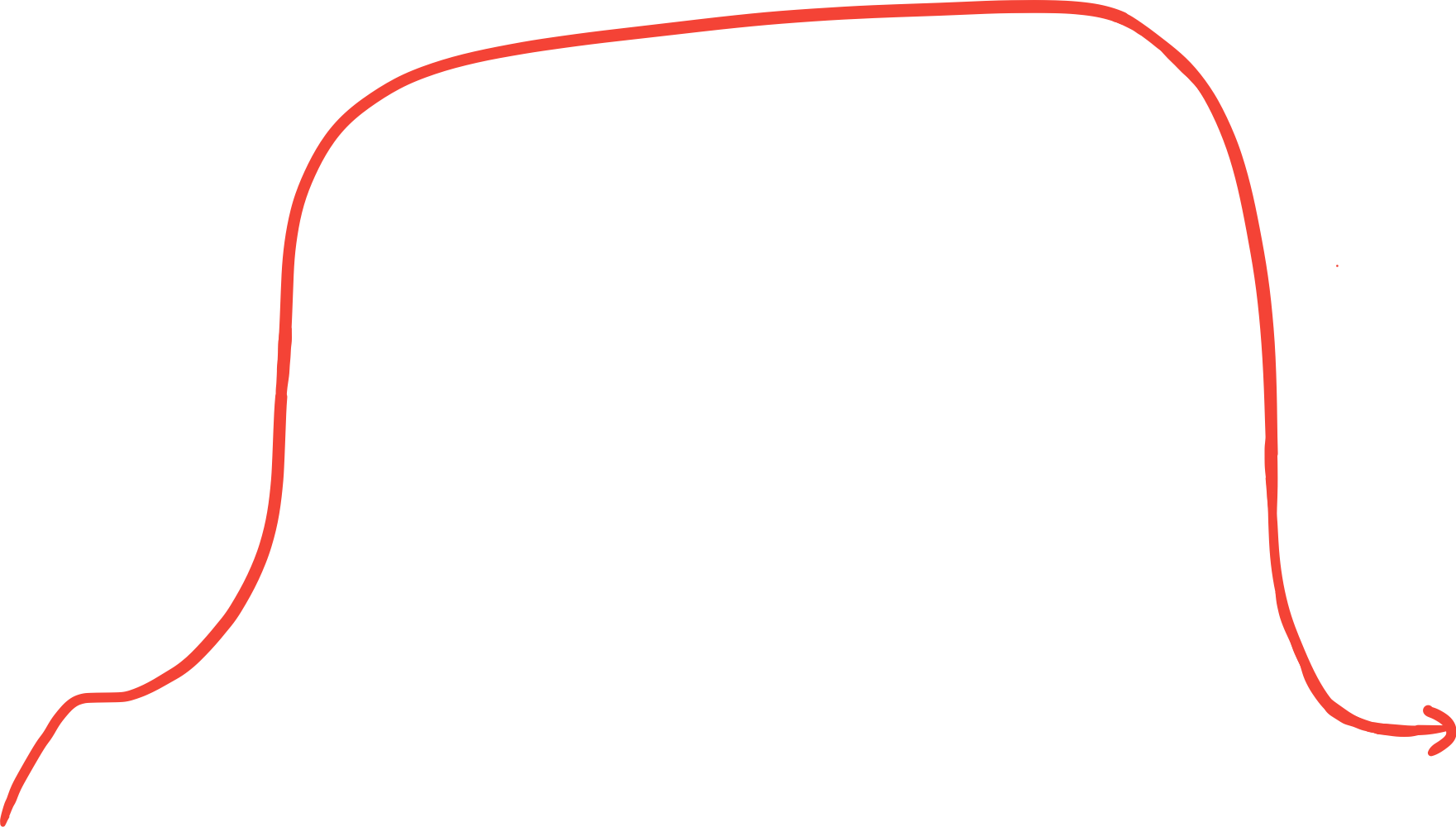 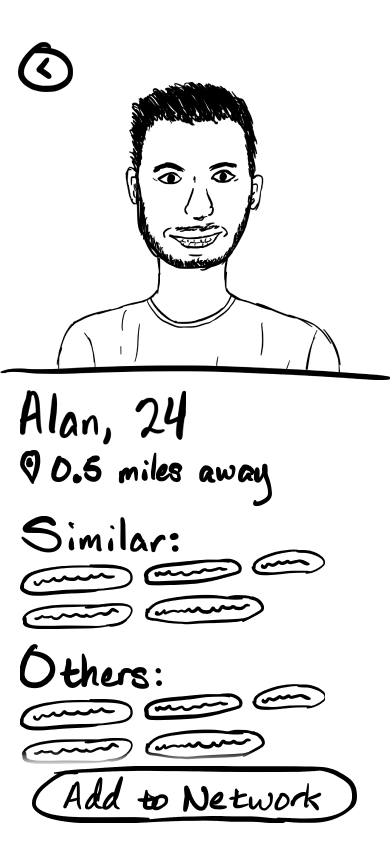 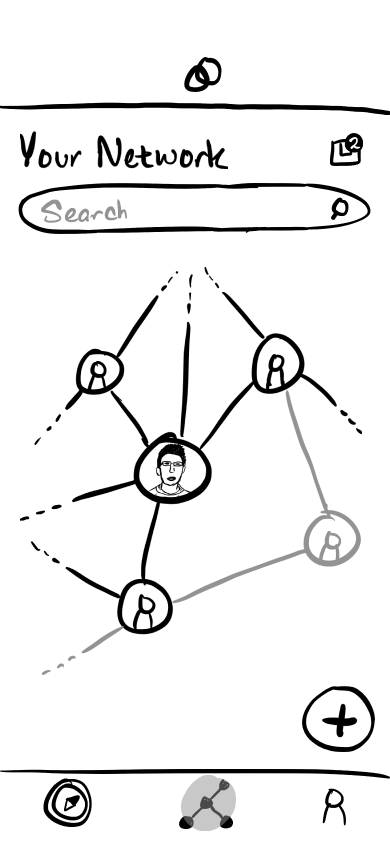 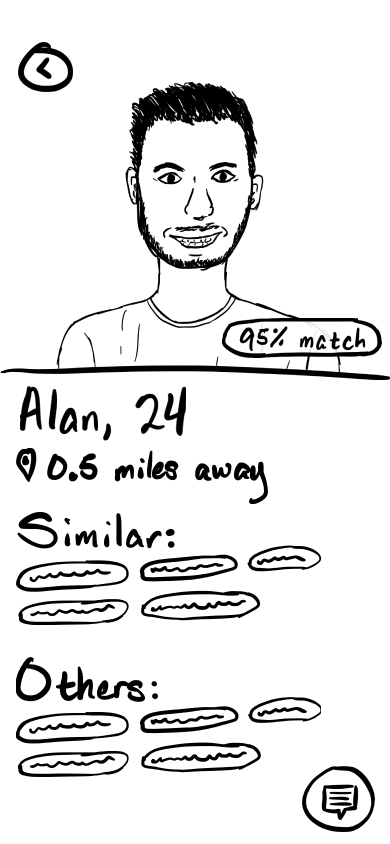 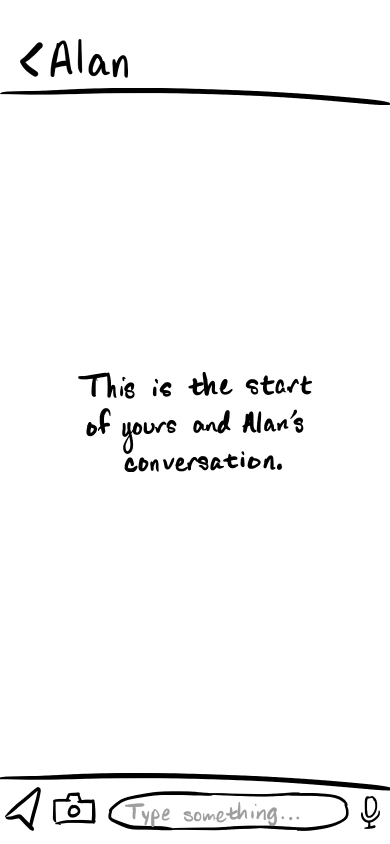 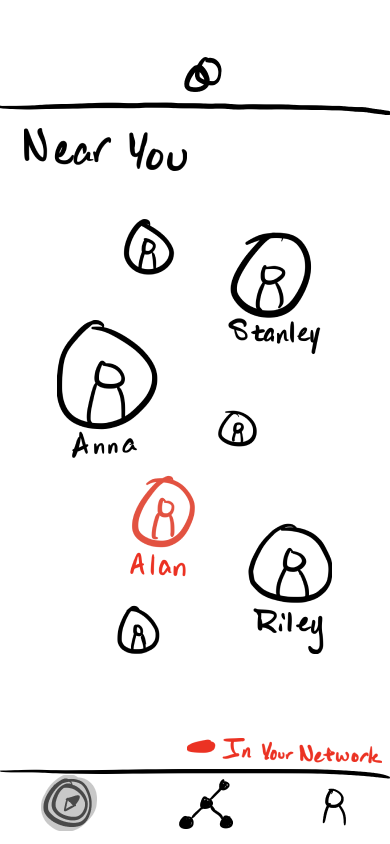 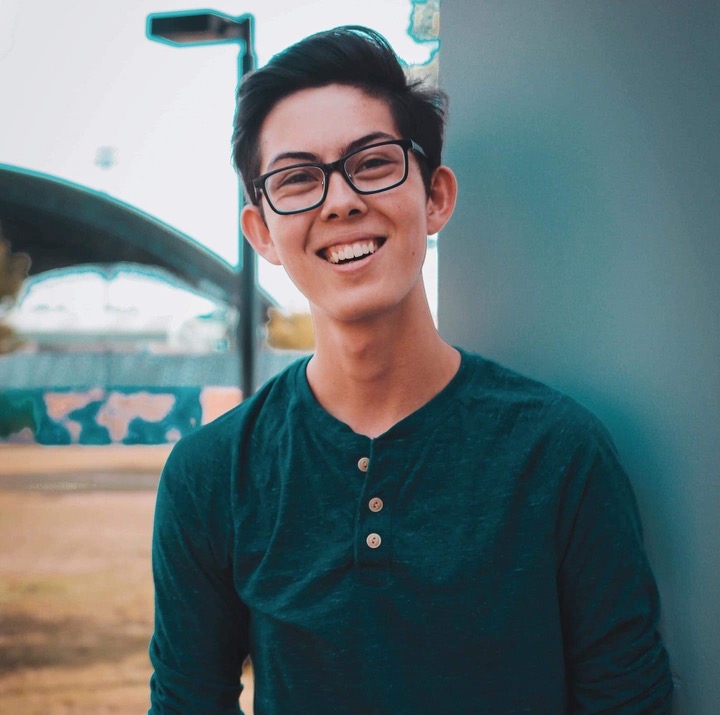 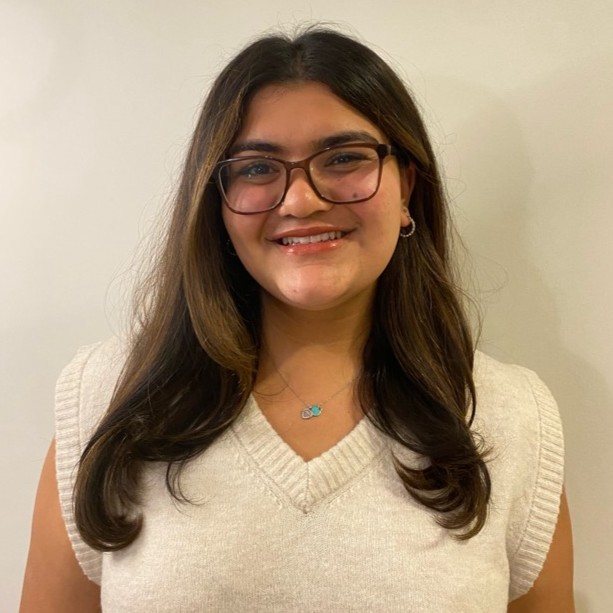 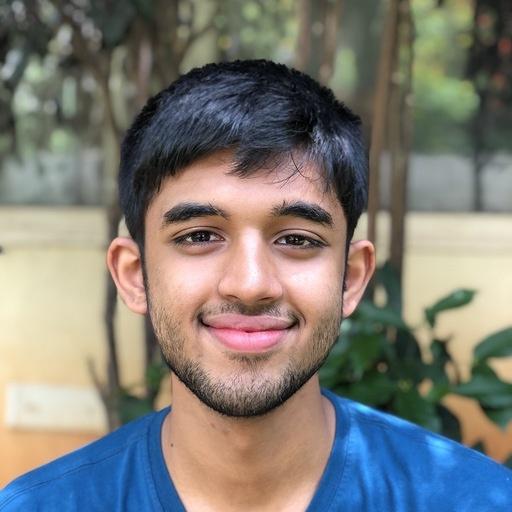 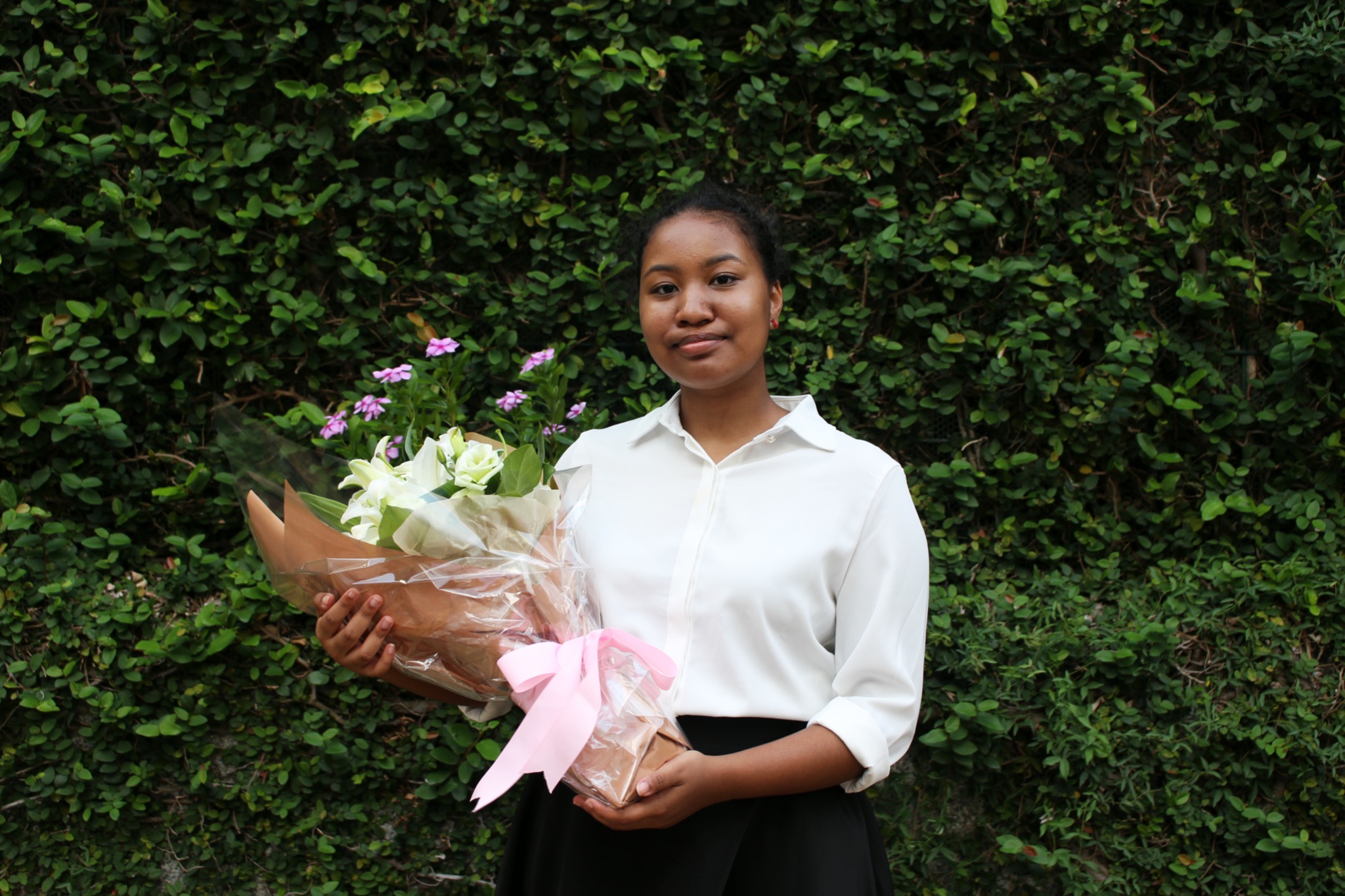 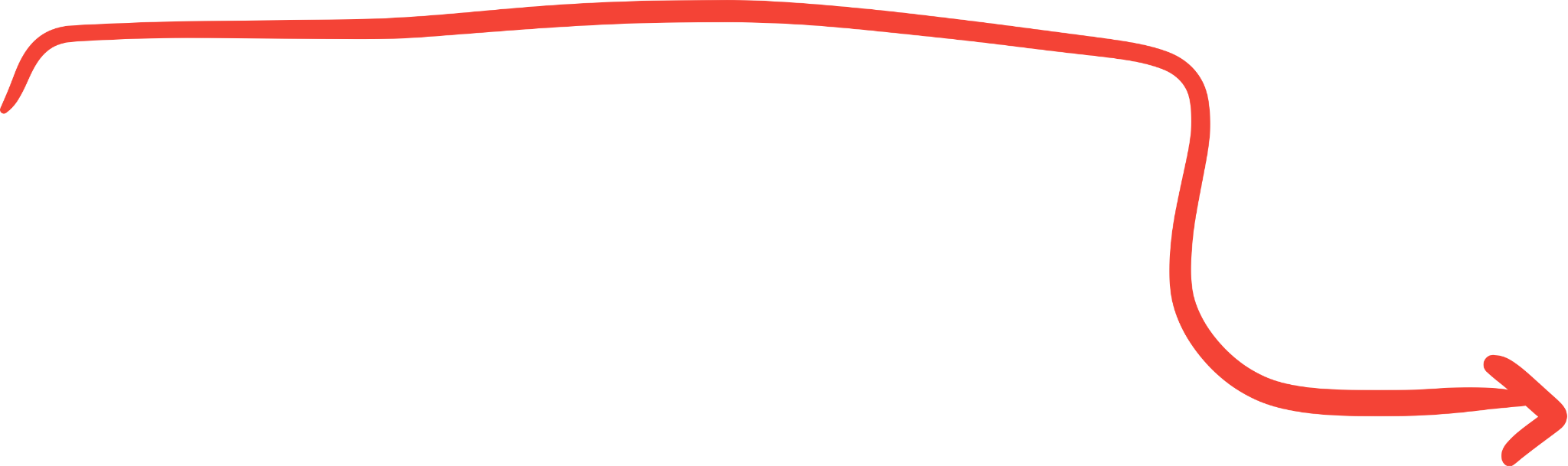 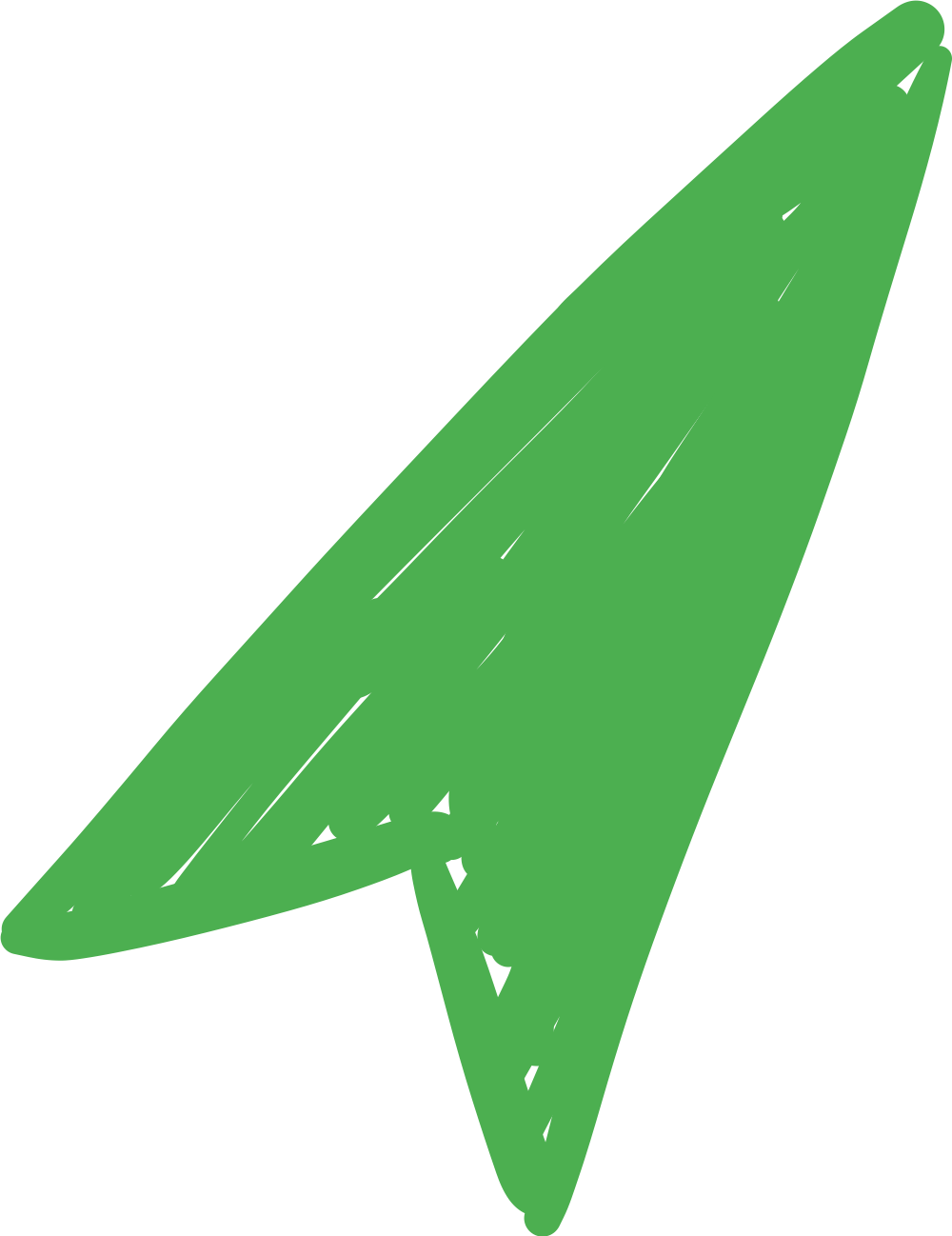 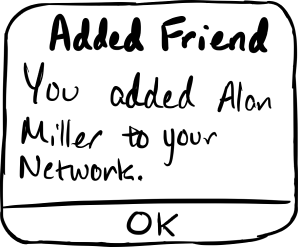 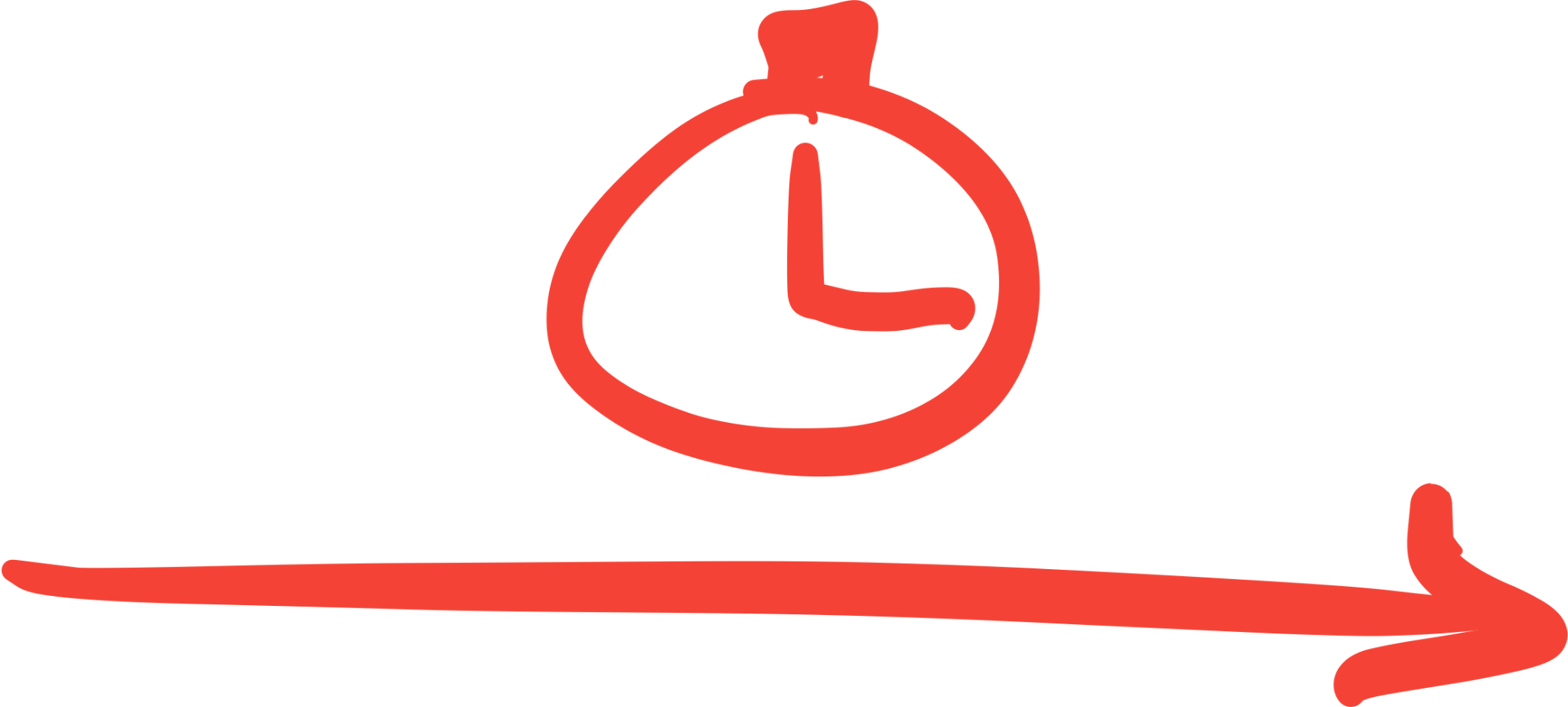 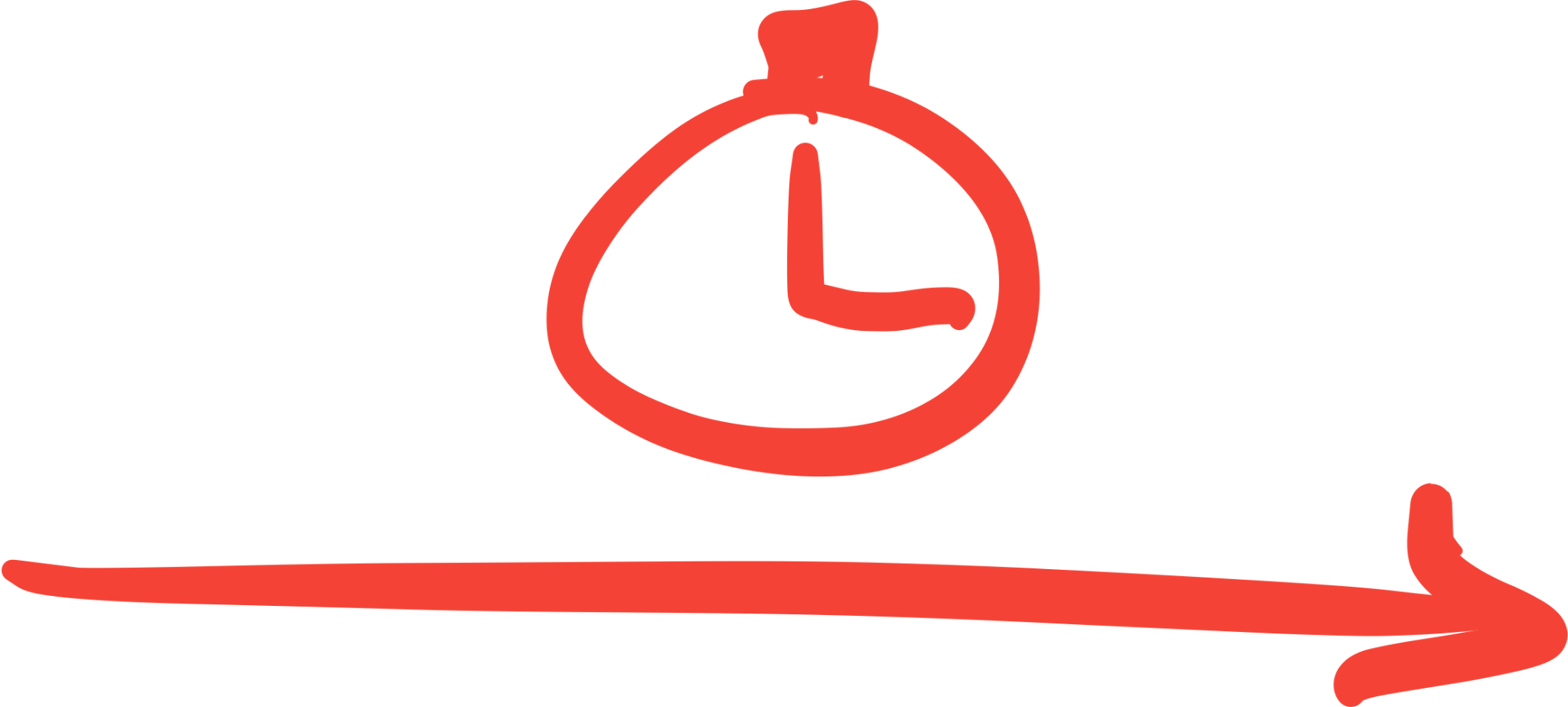 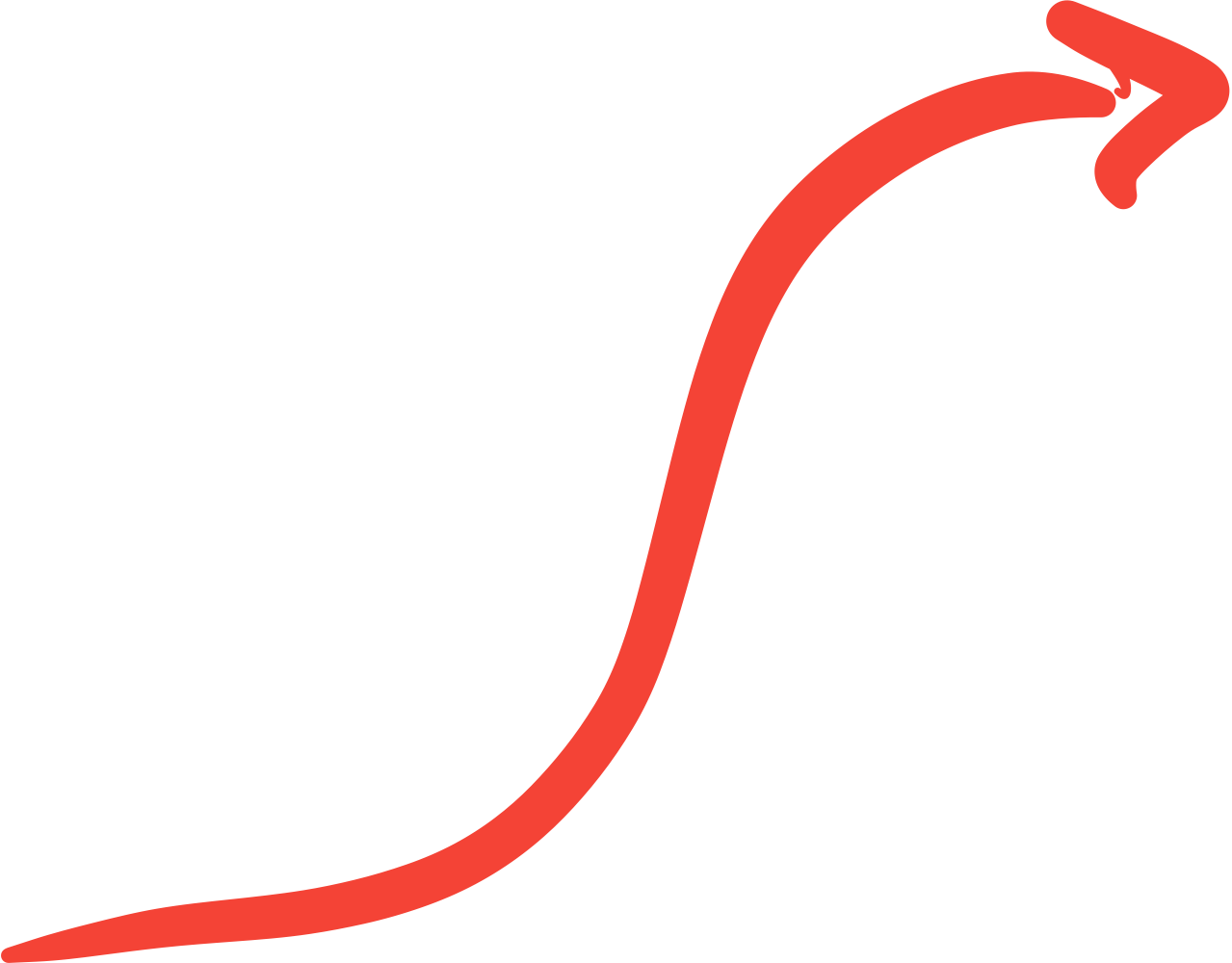 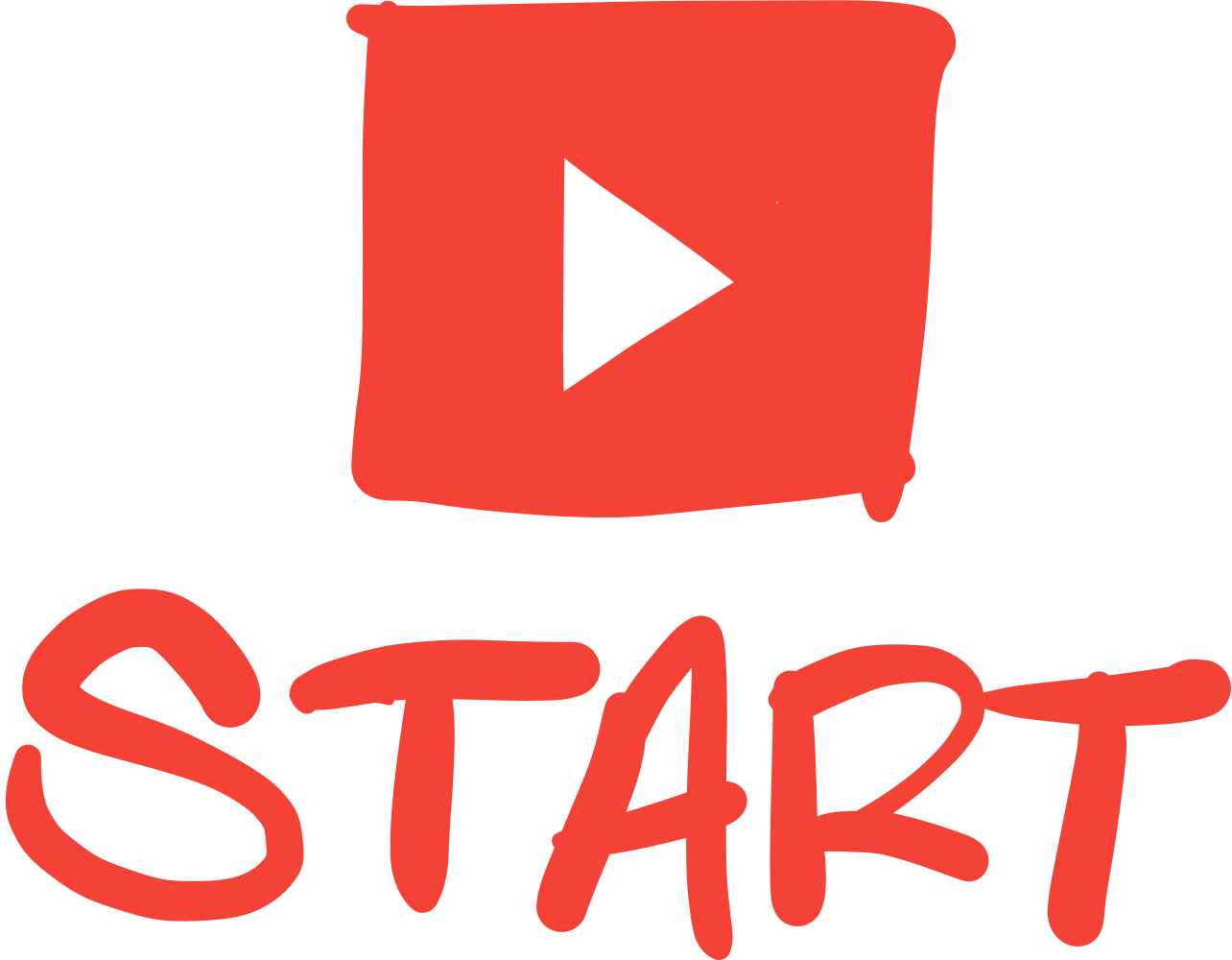 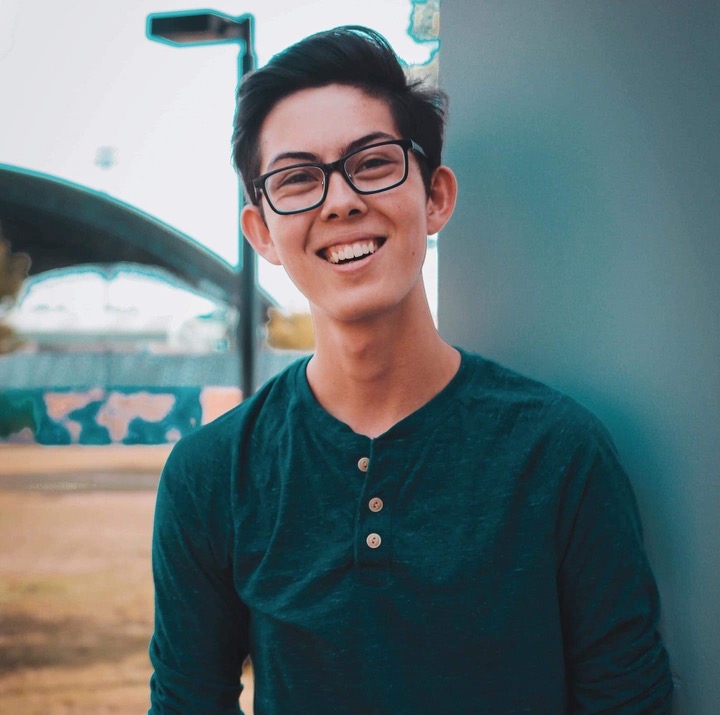 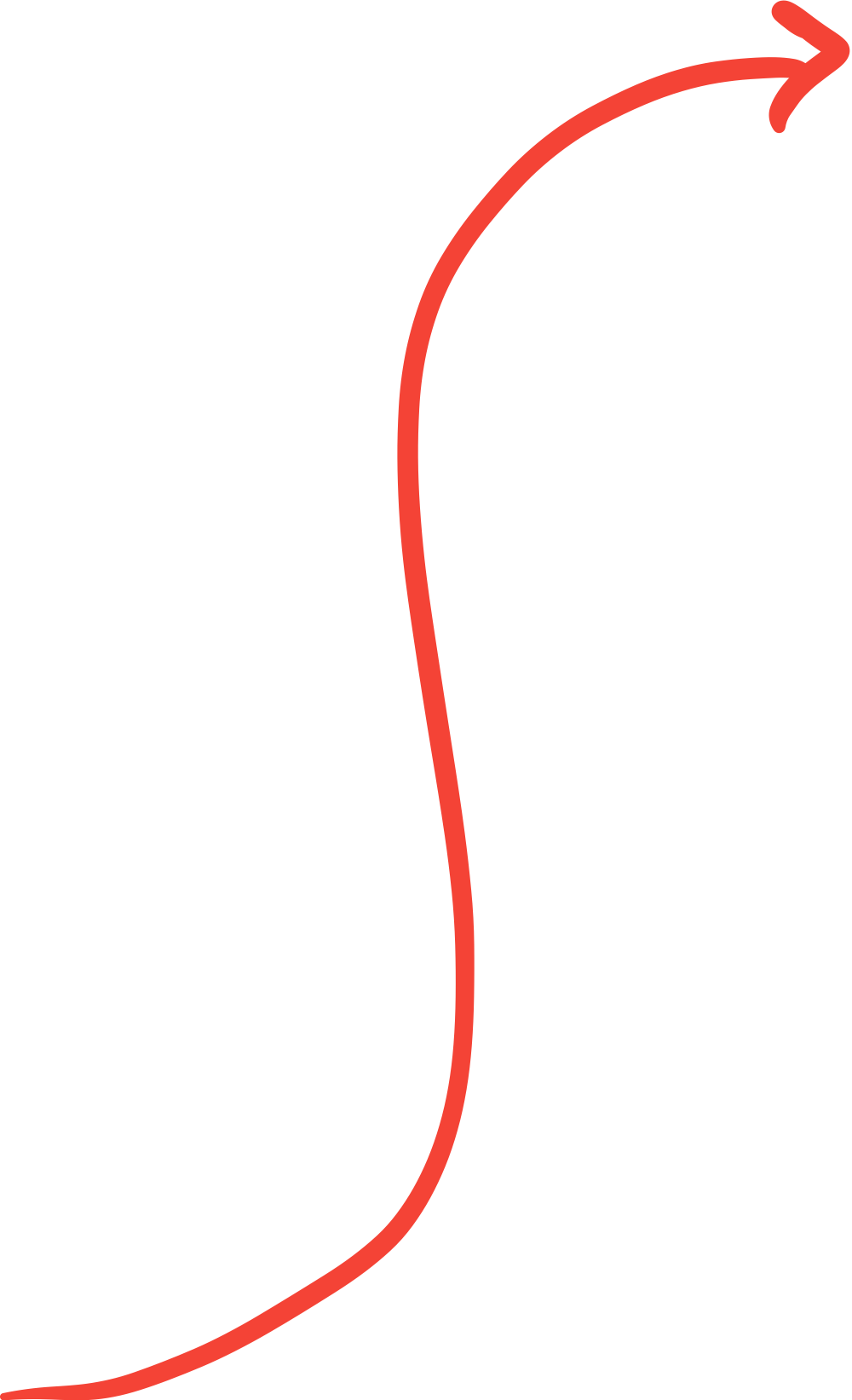 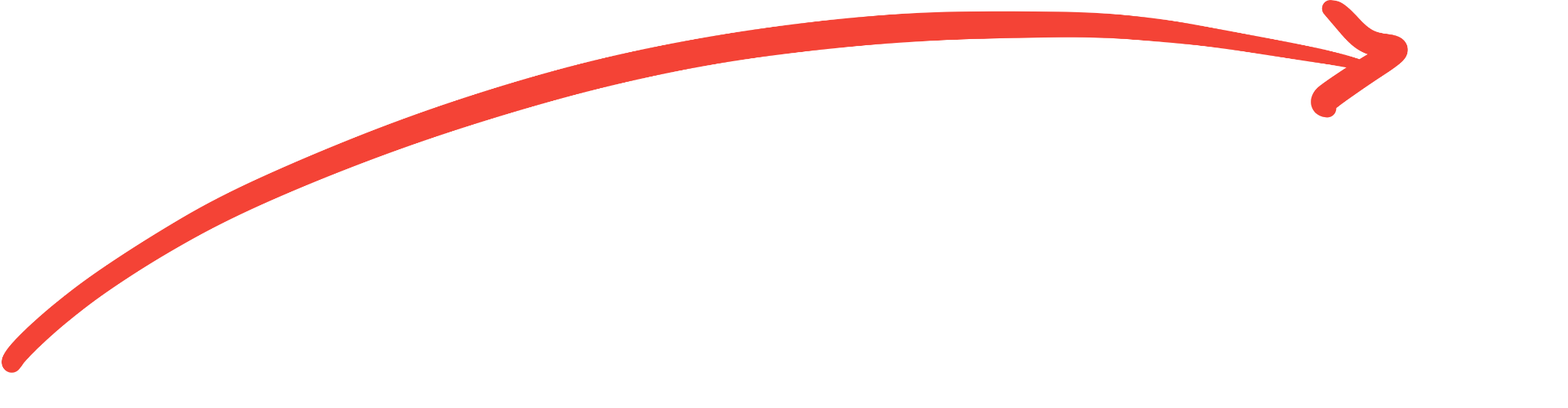 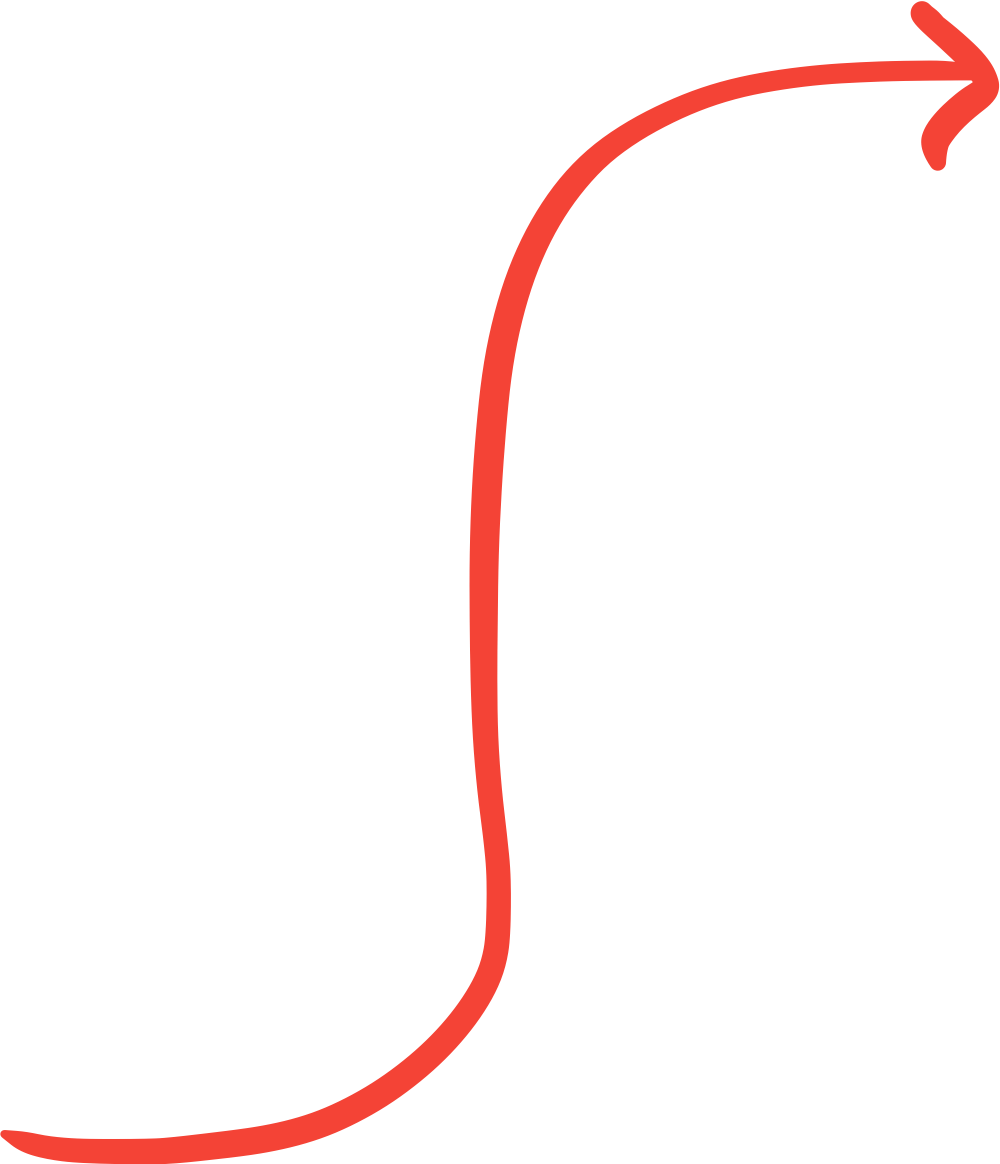 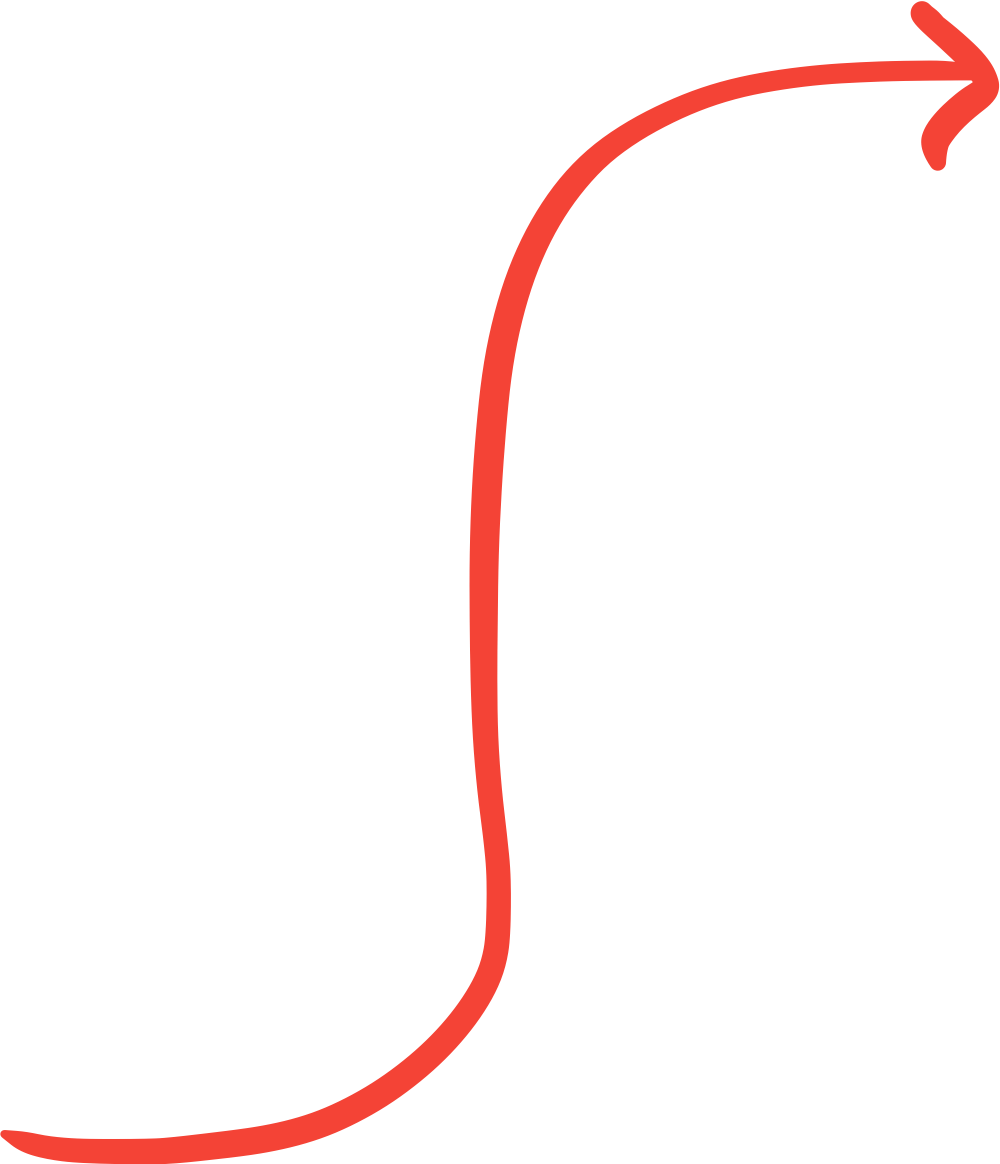 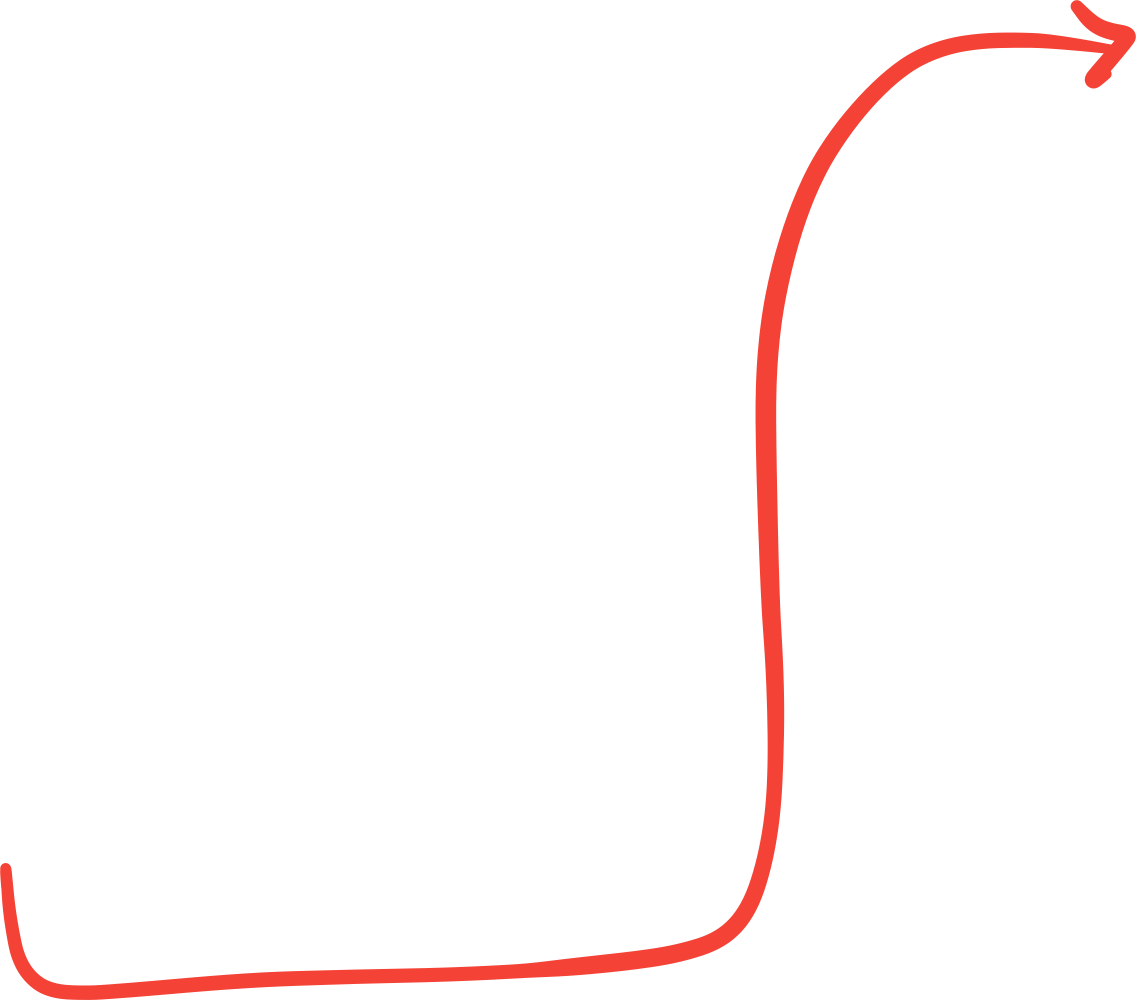 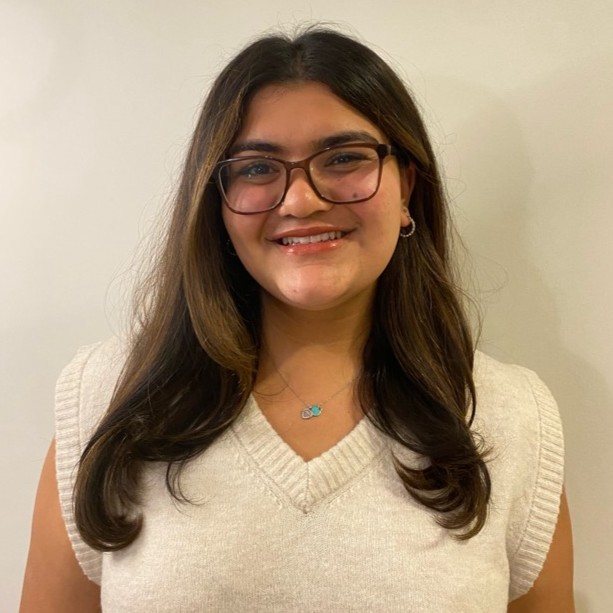 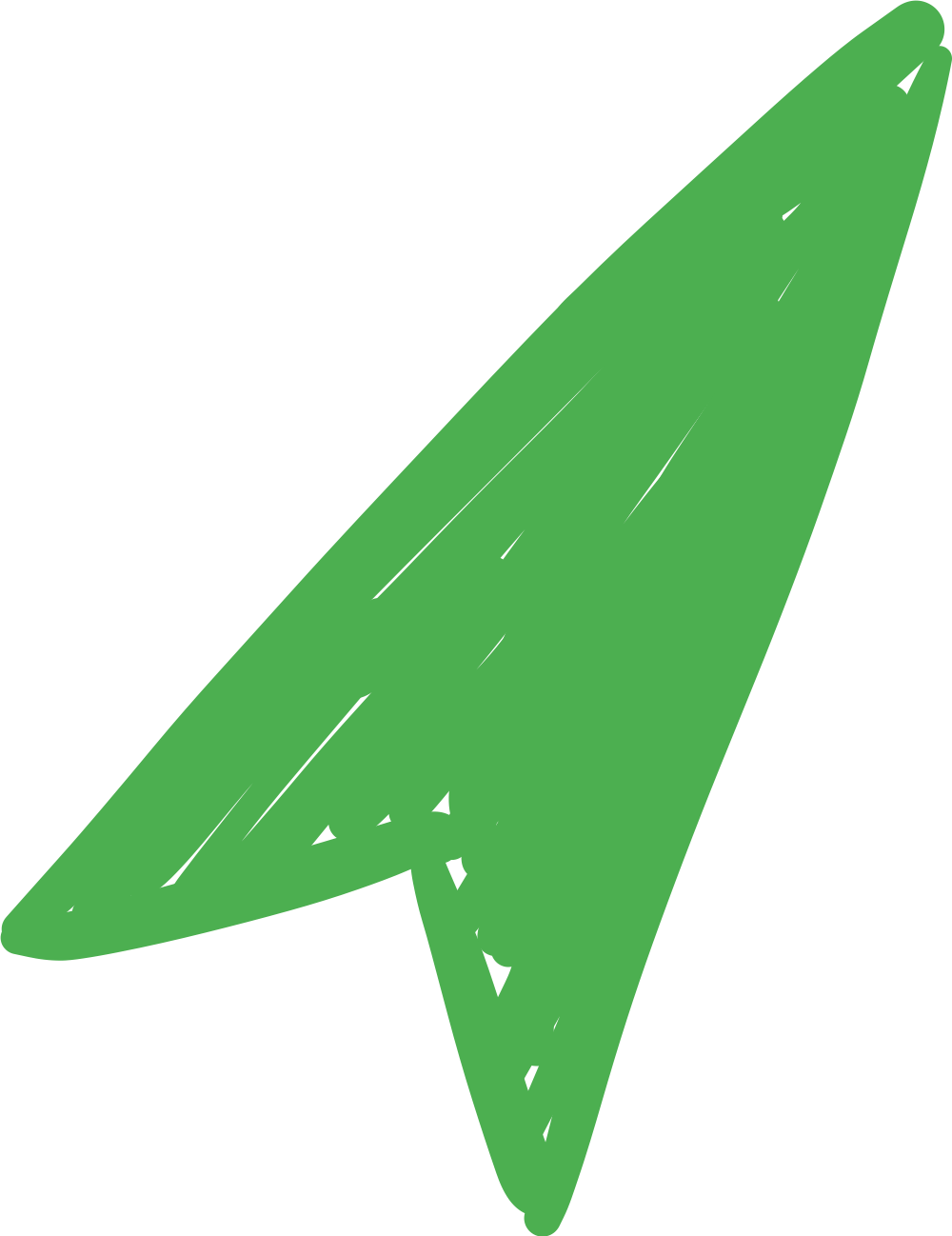 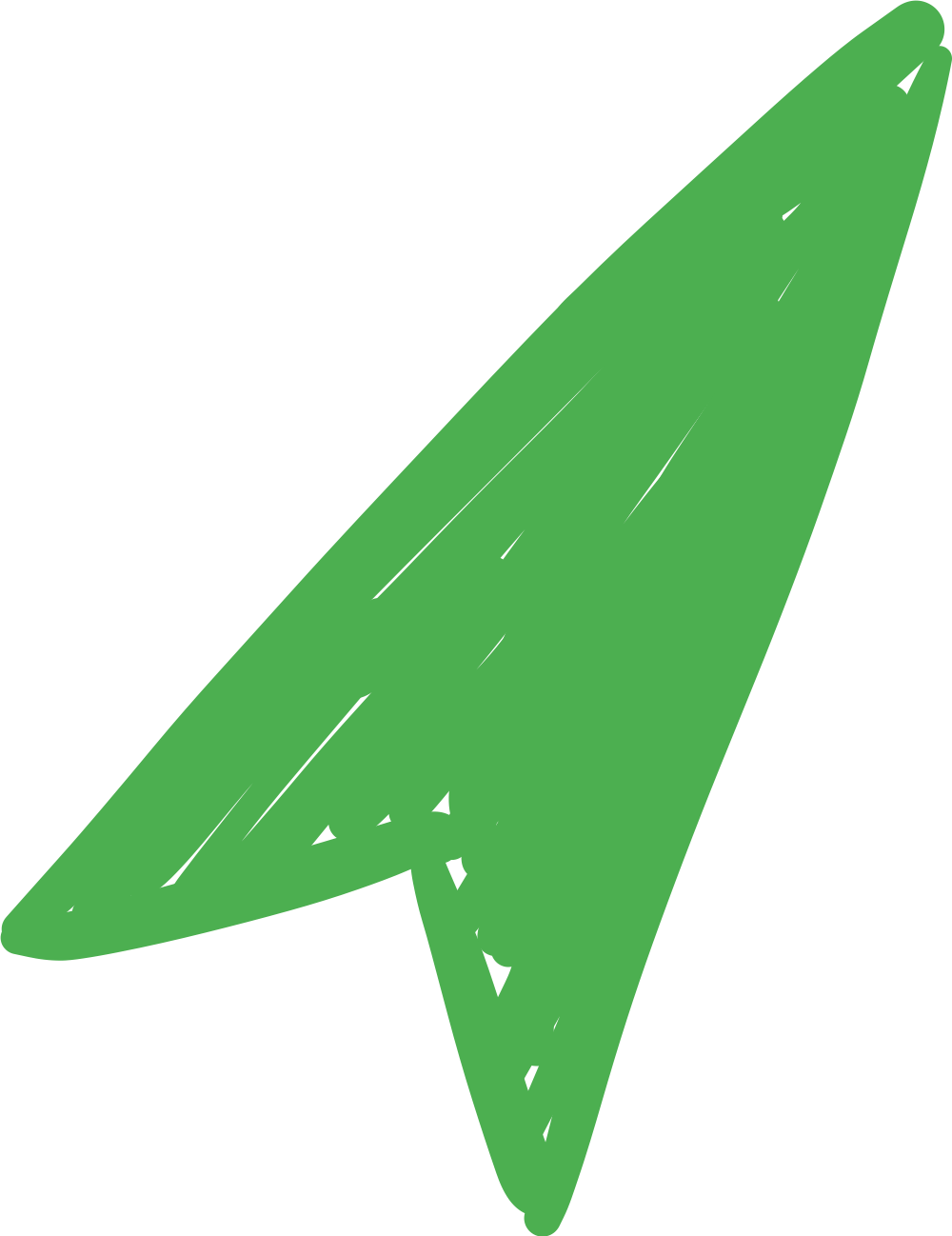 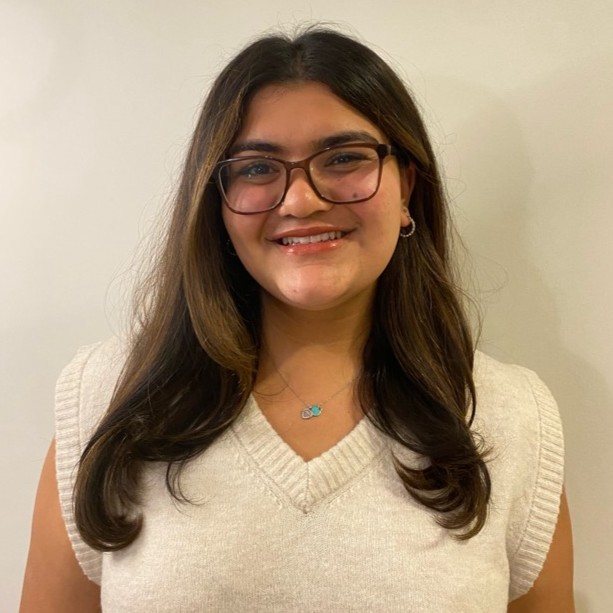 Feedback
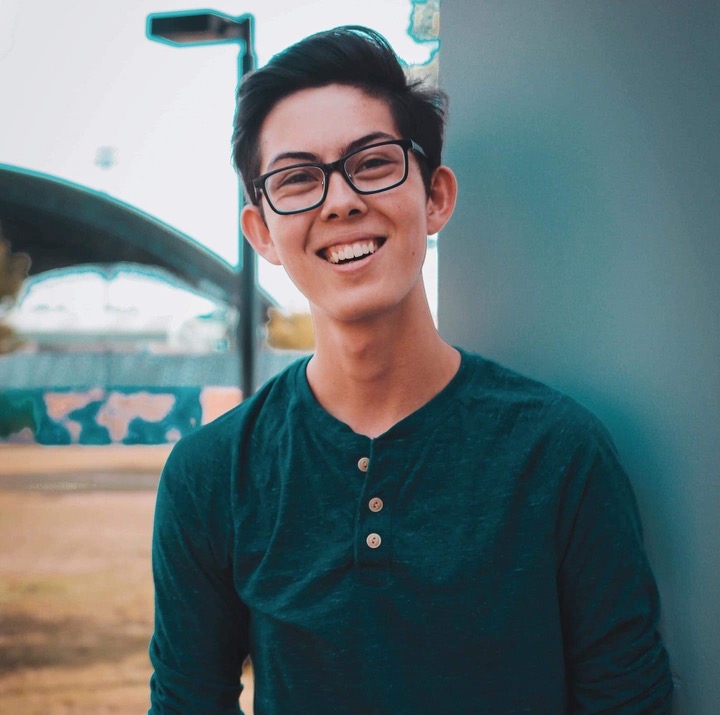 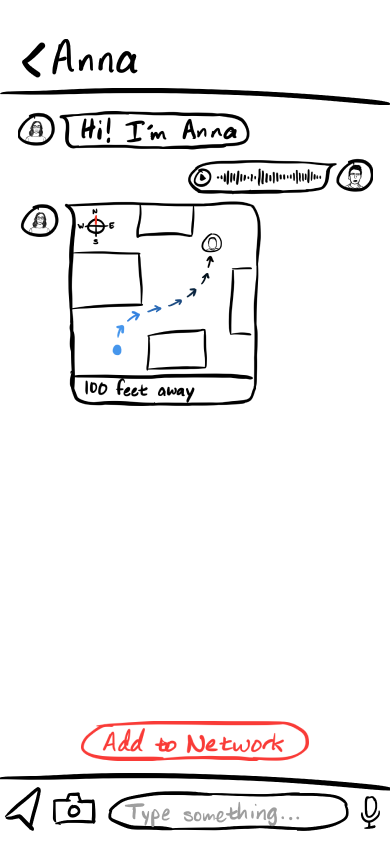 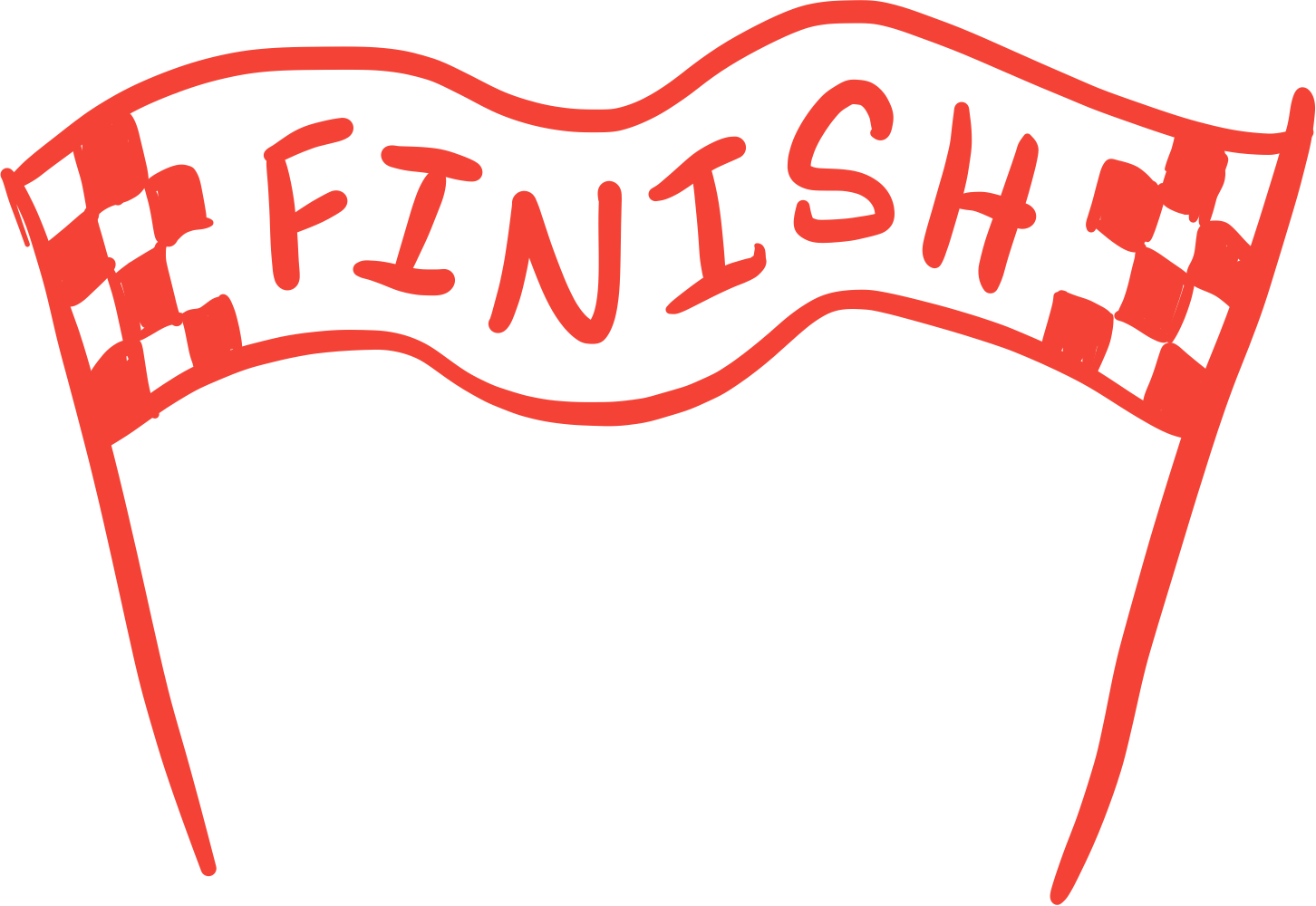 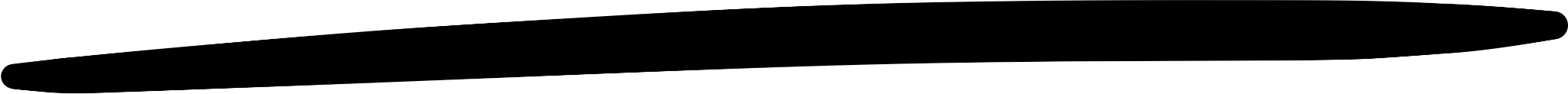 Comments:
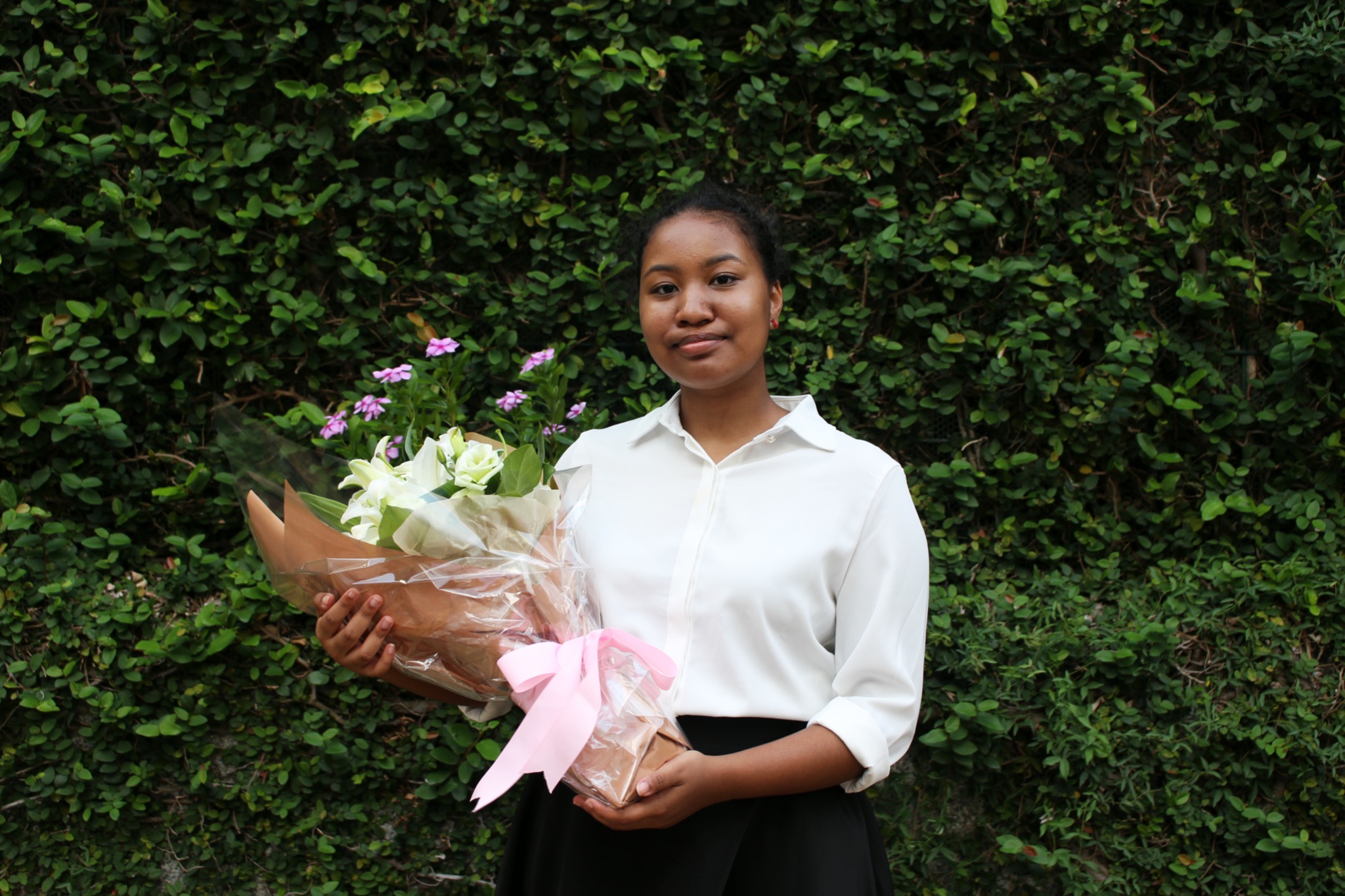 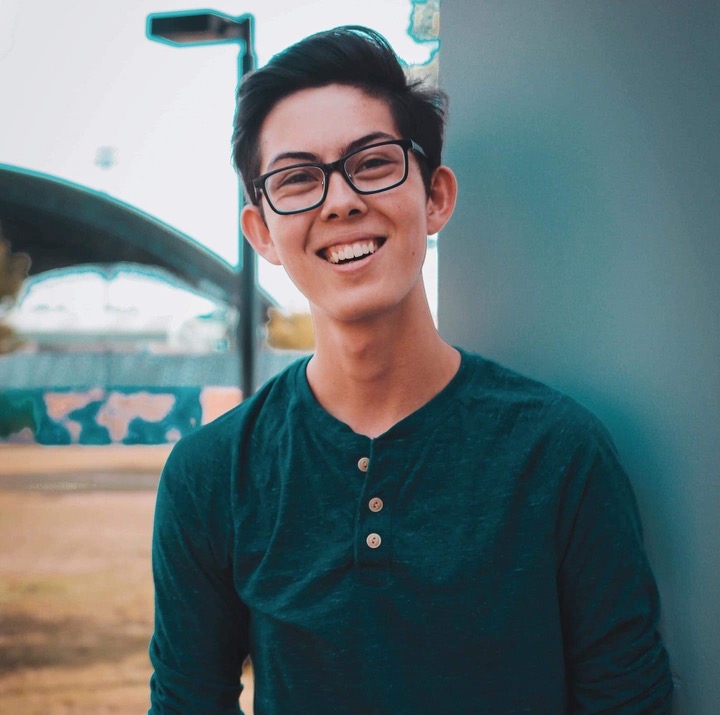 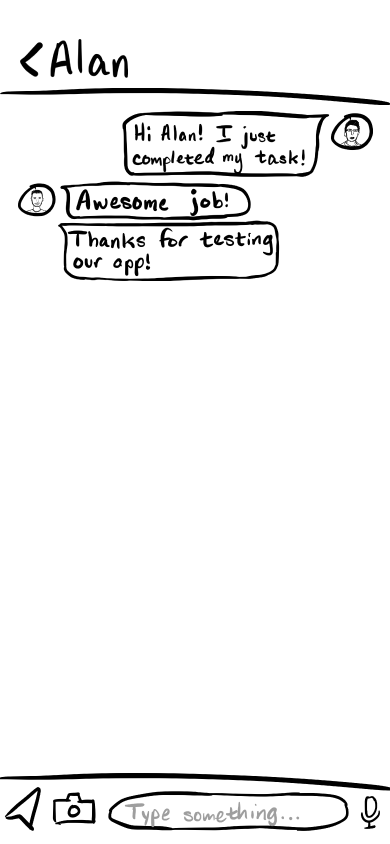 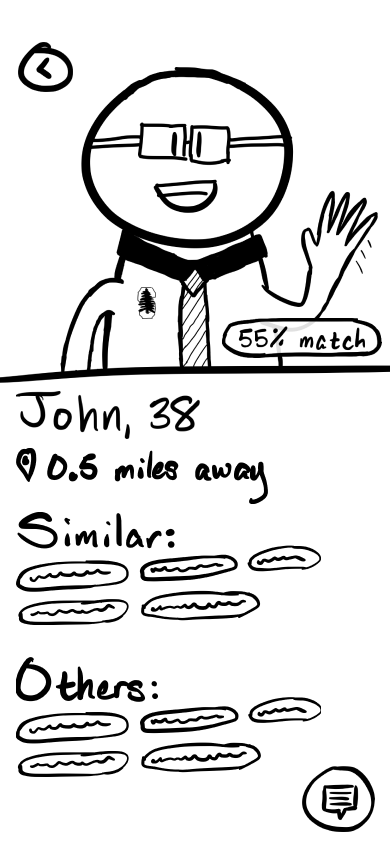 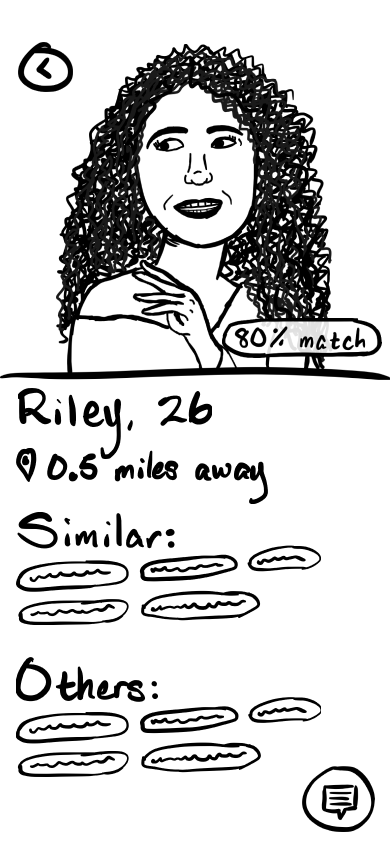 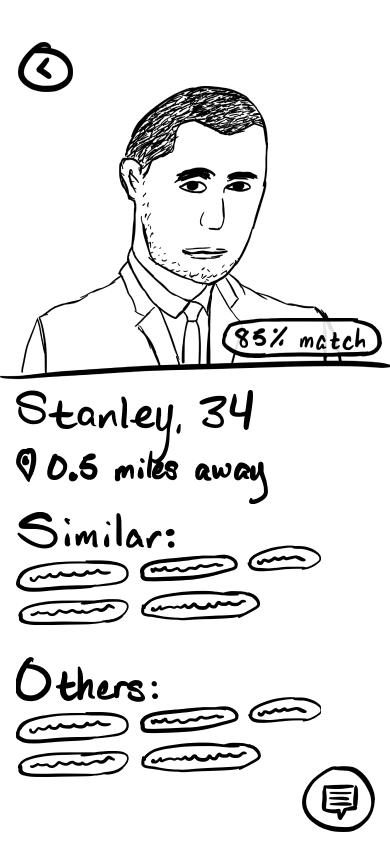 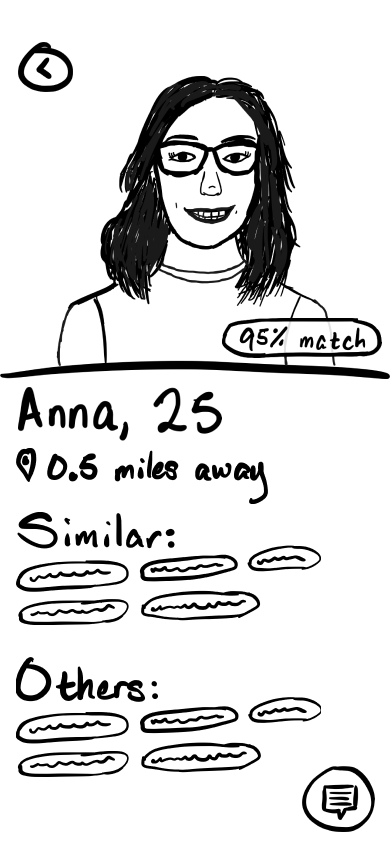 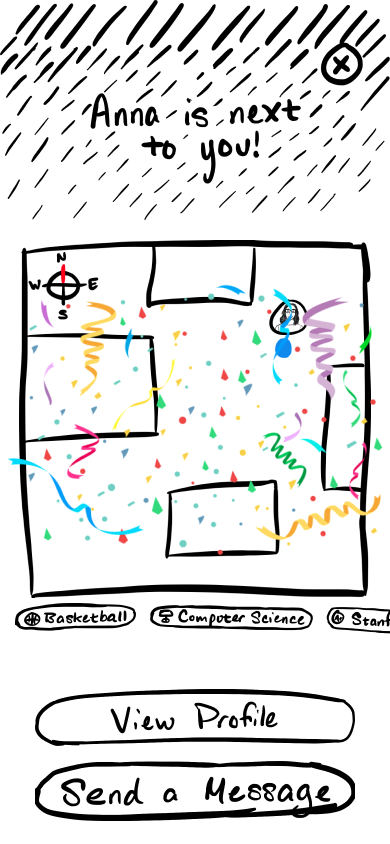 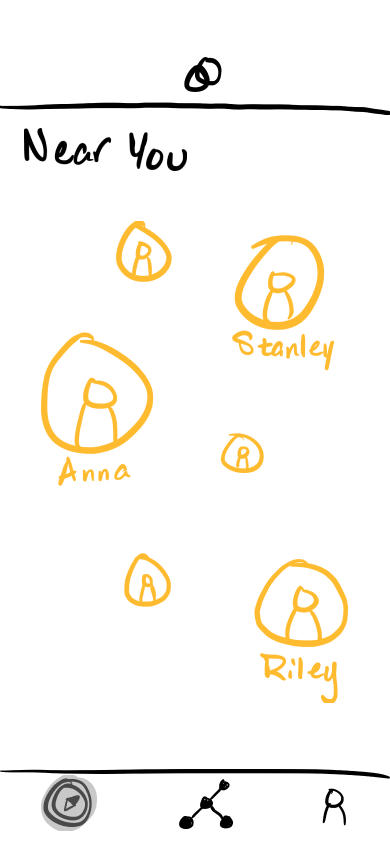 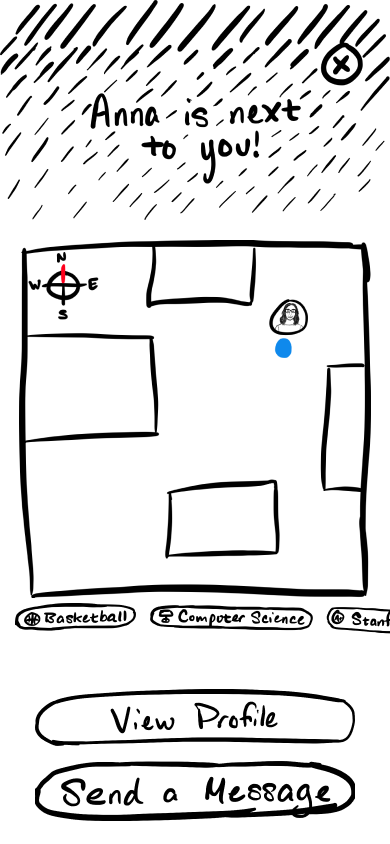 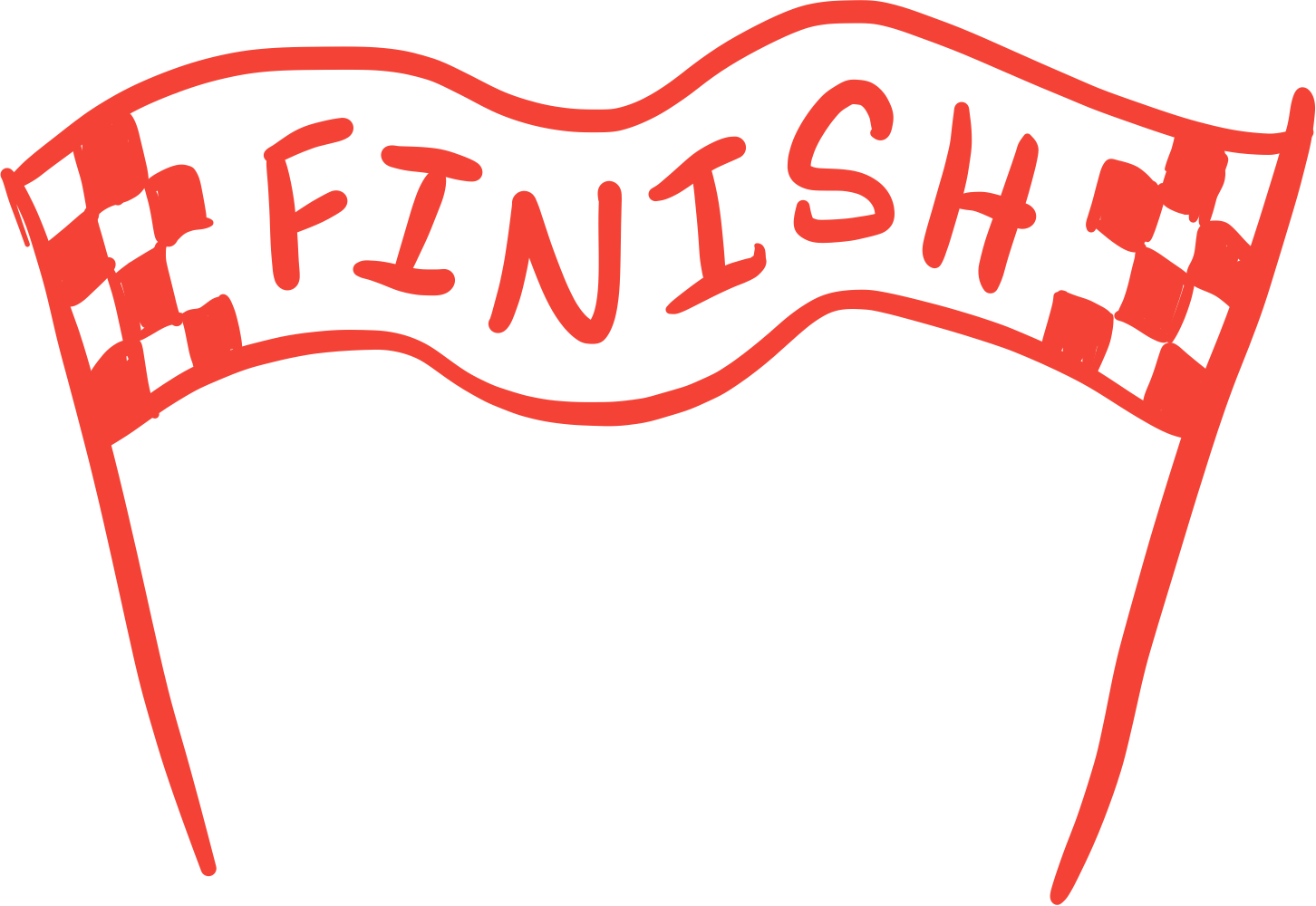 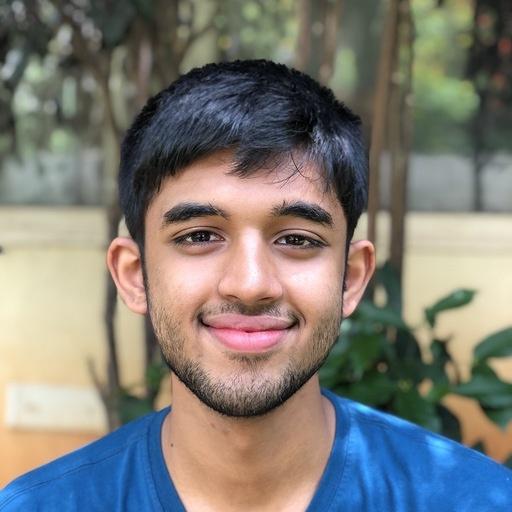 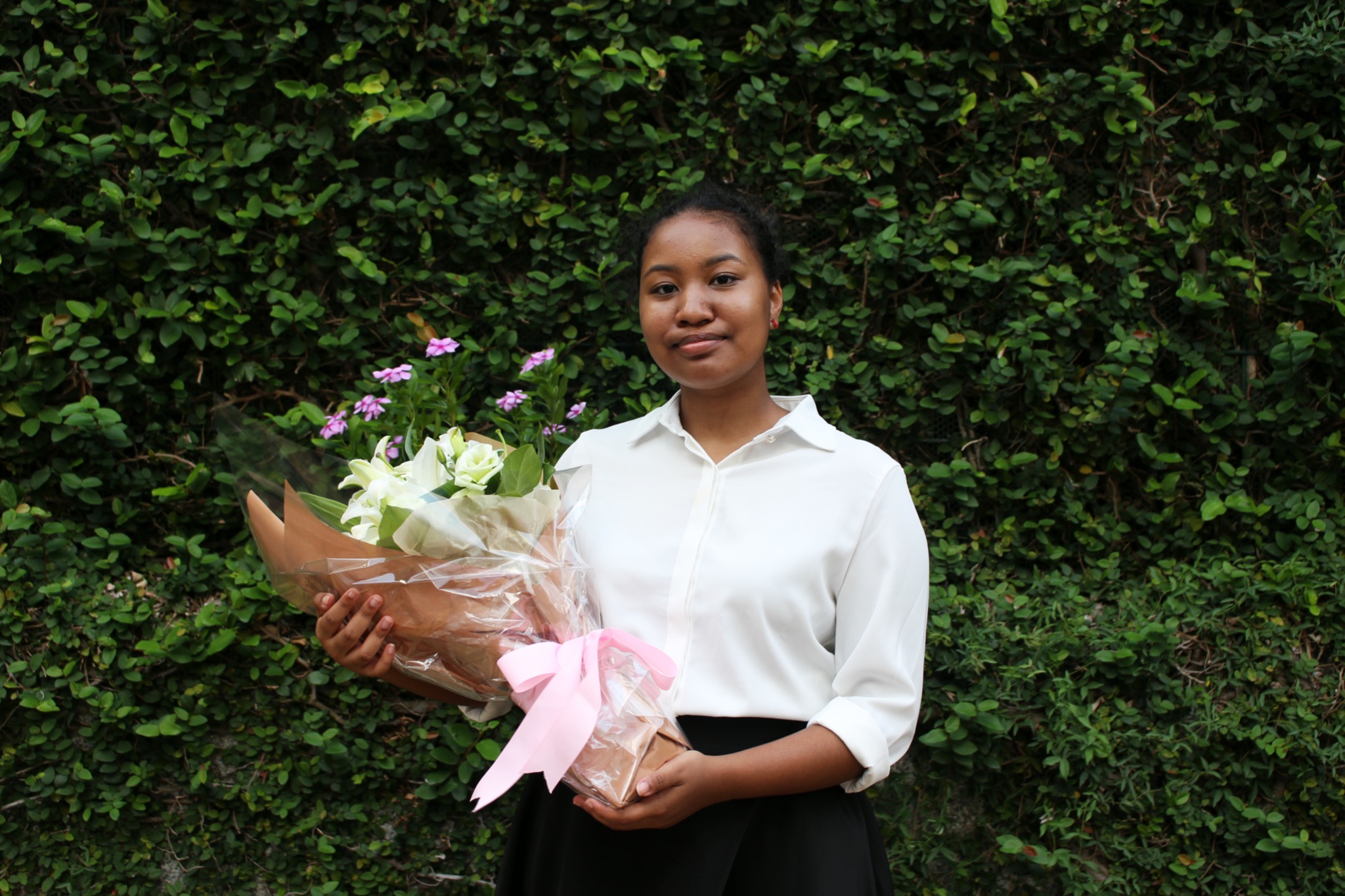 Everyone liked the networking graphic.
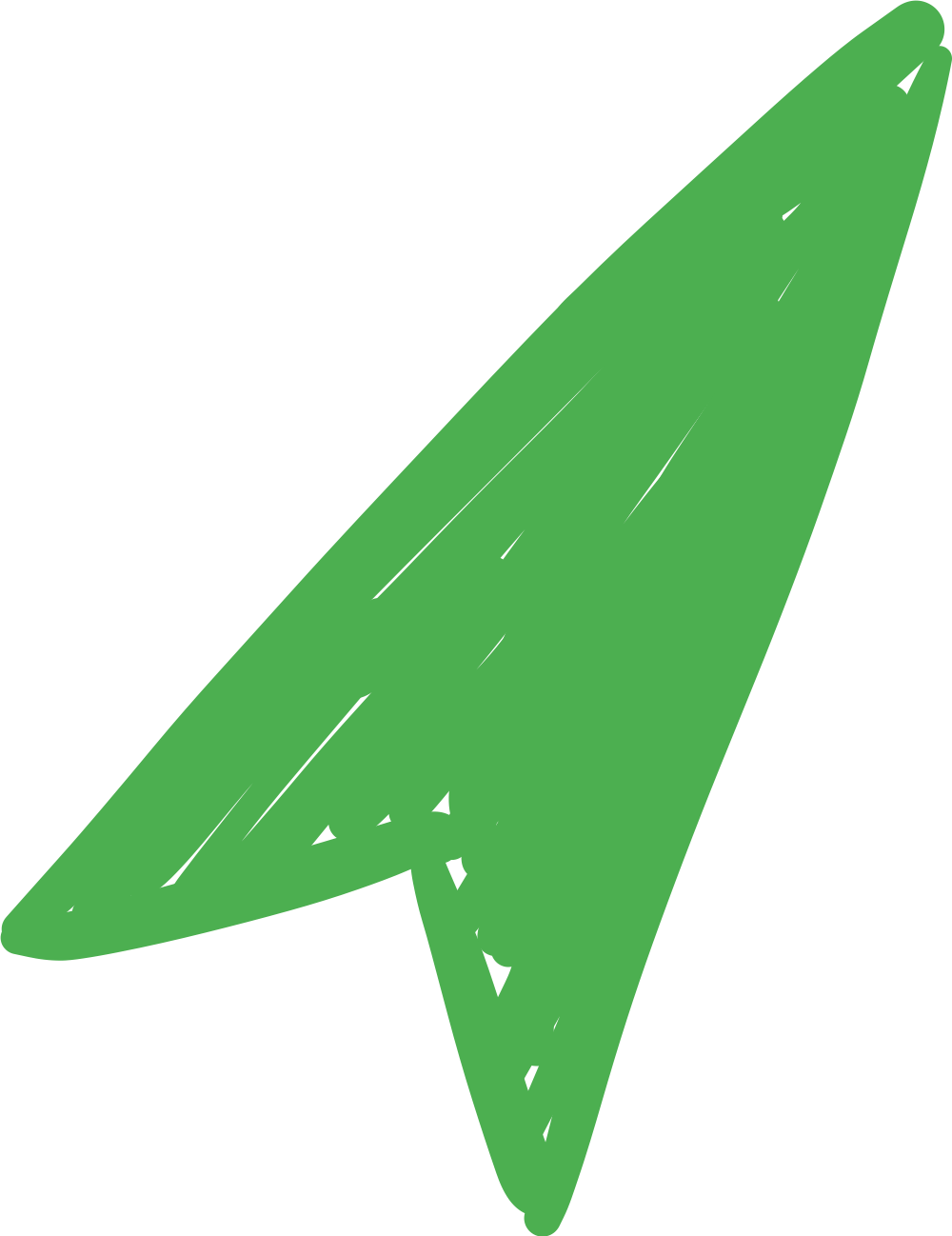 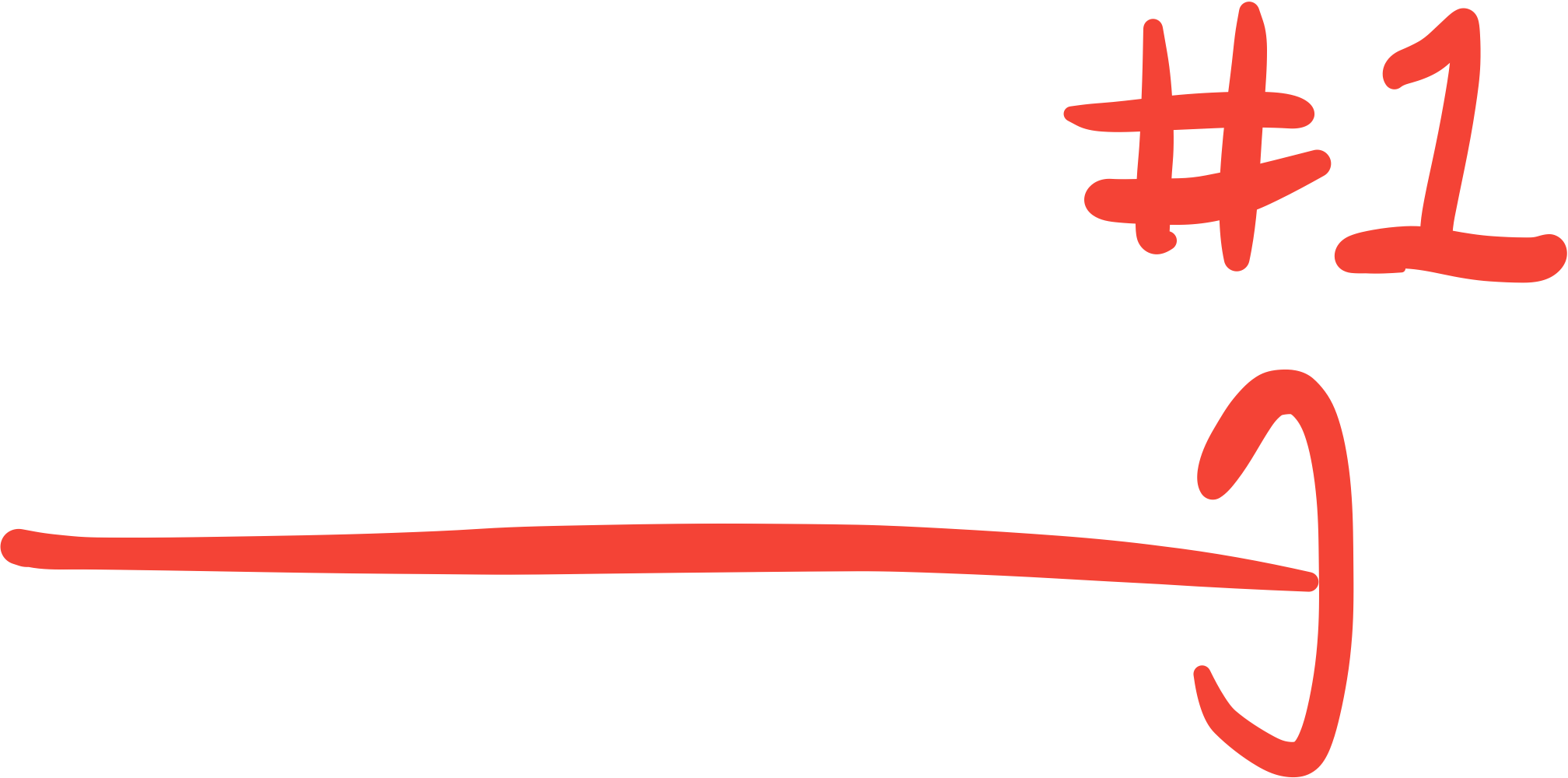 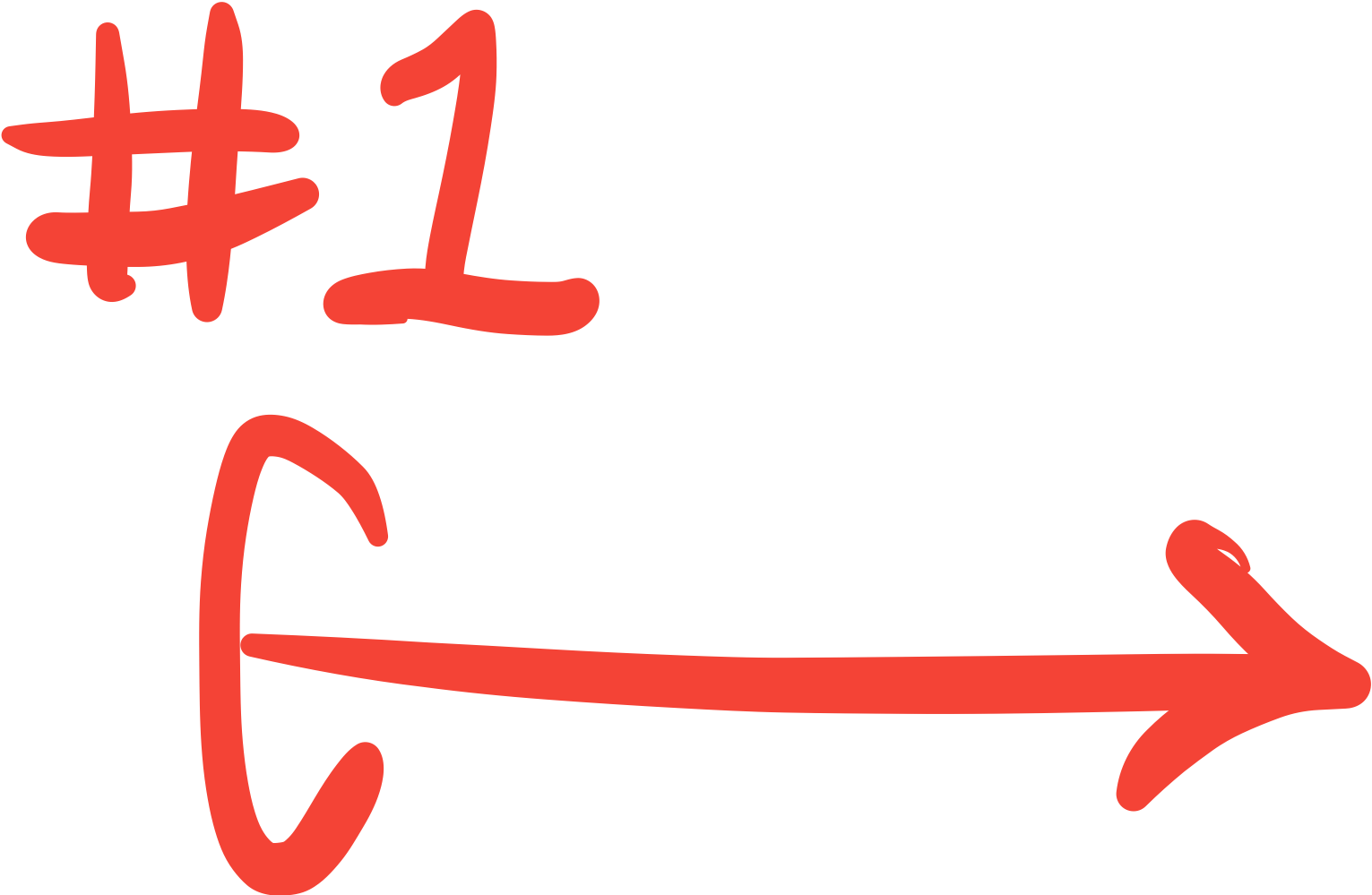 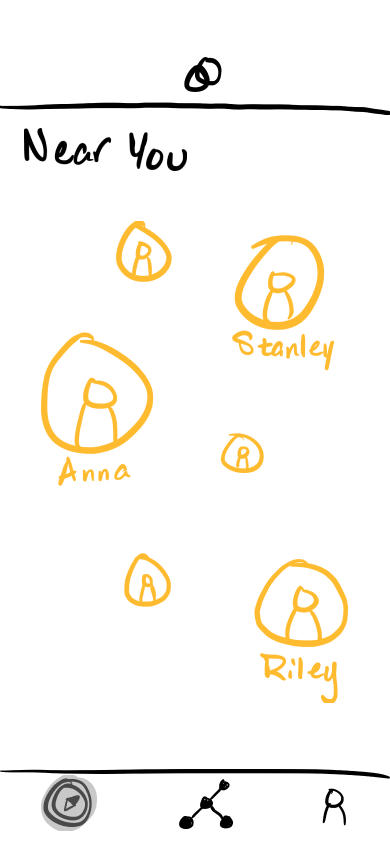 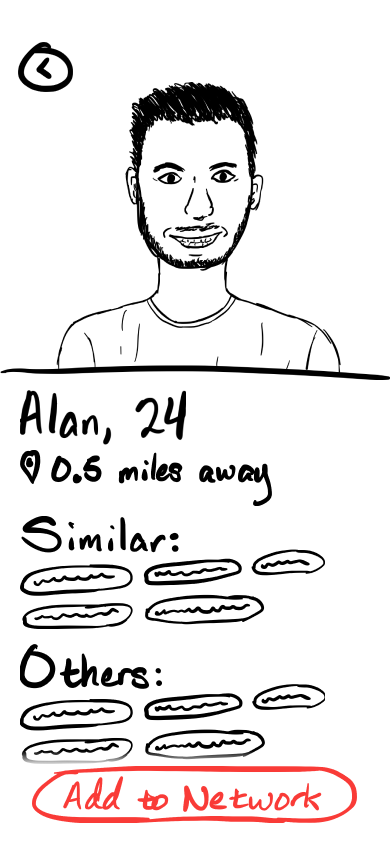 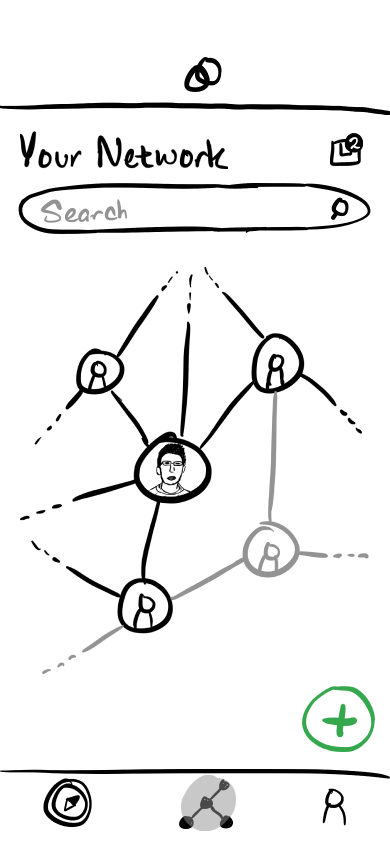 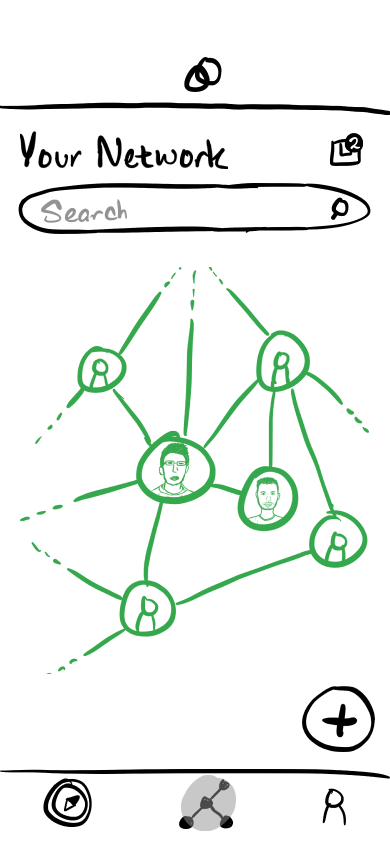 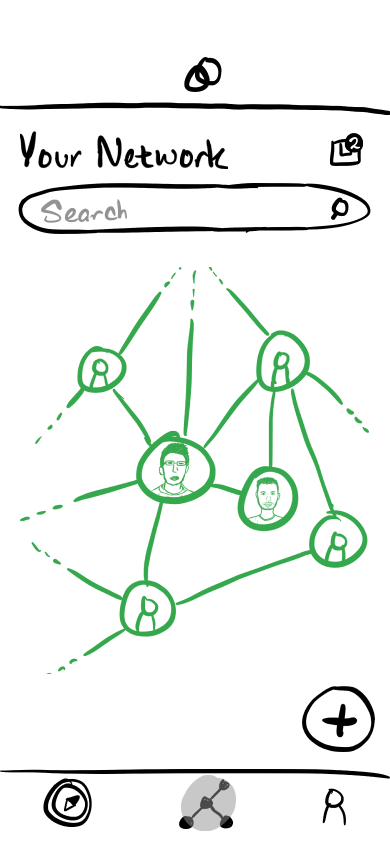 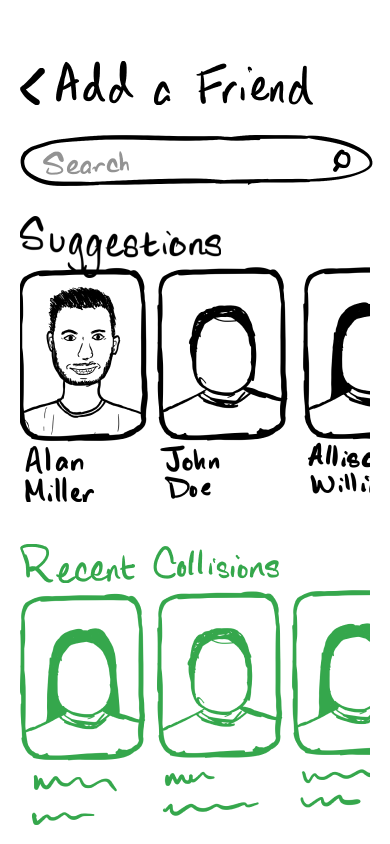 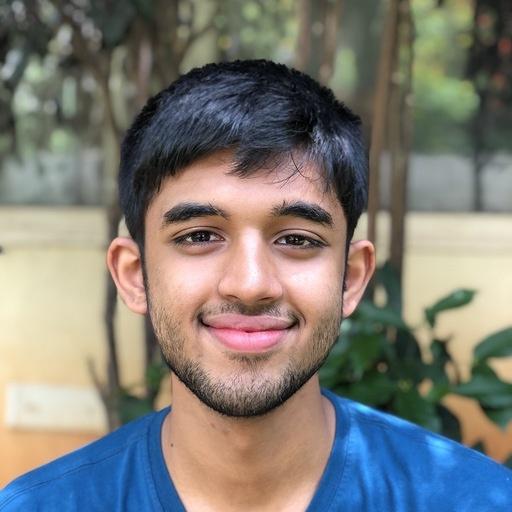 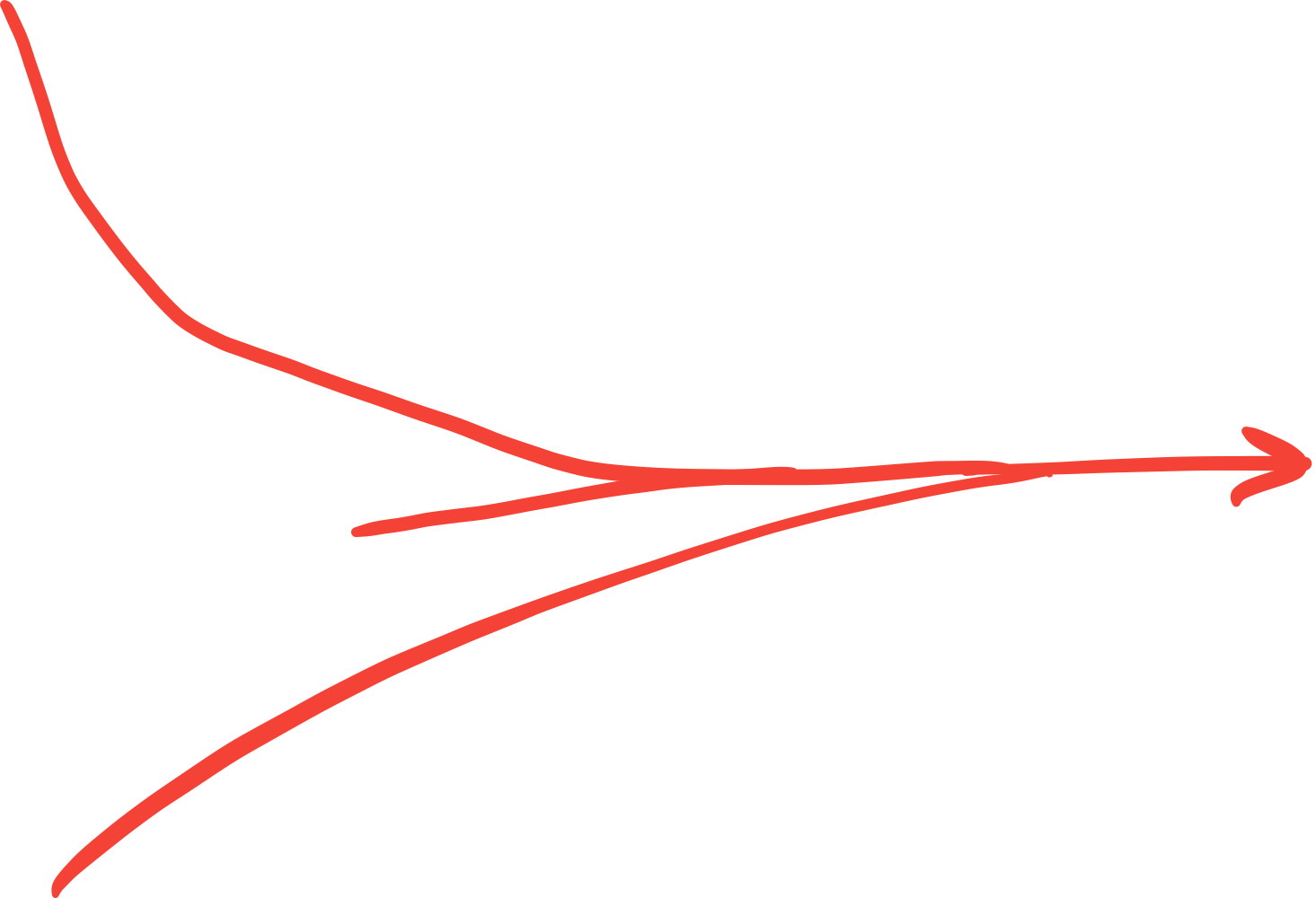 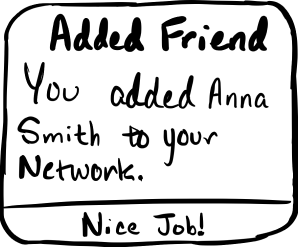 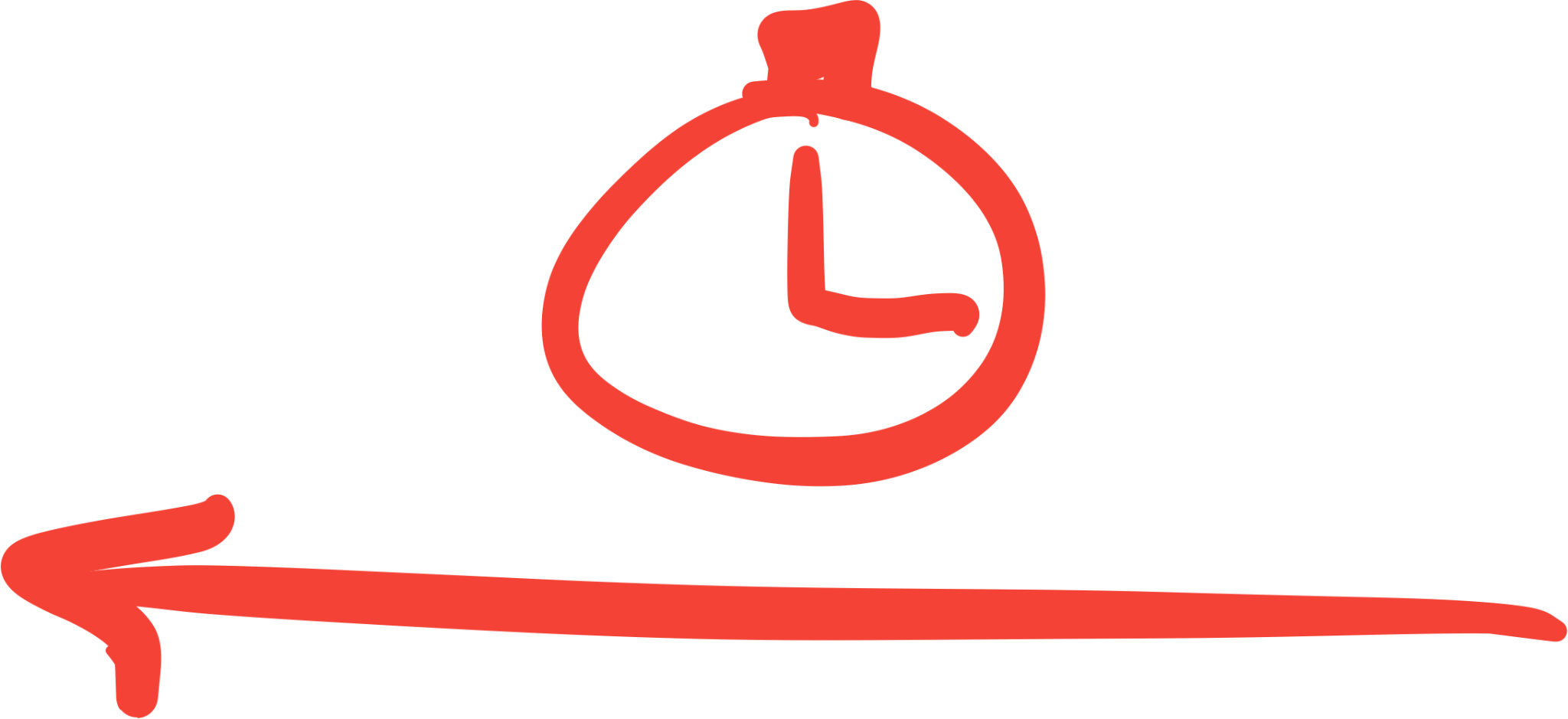 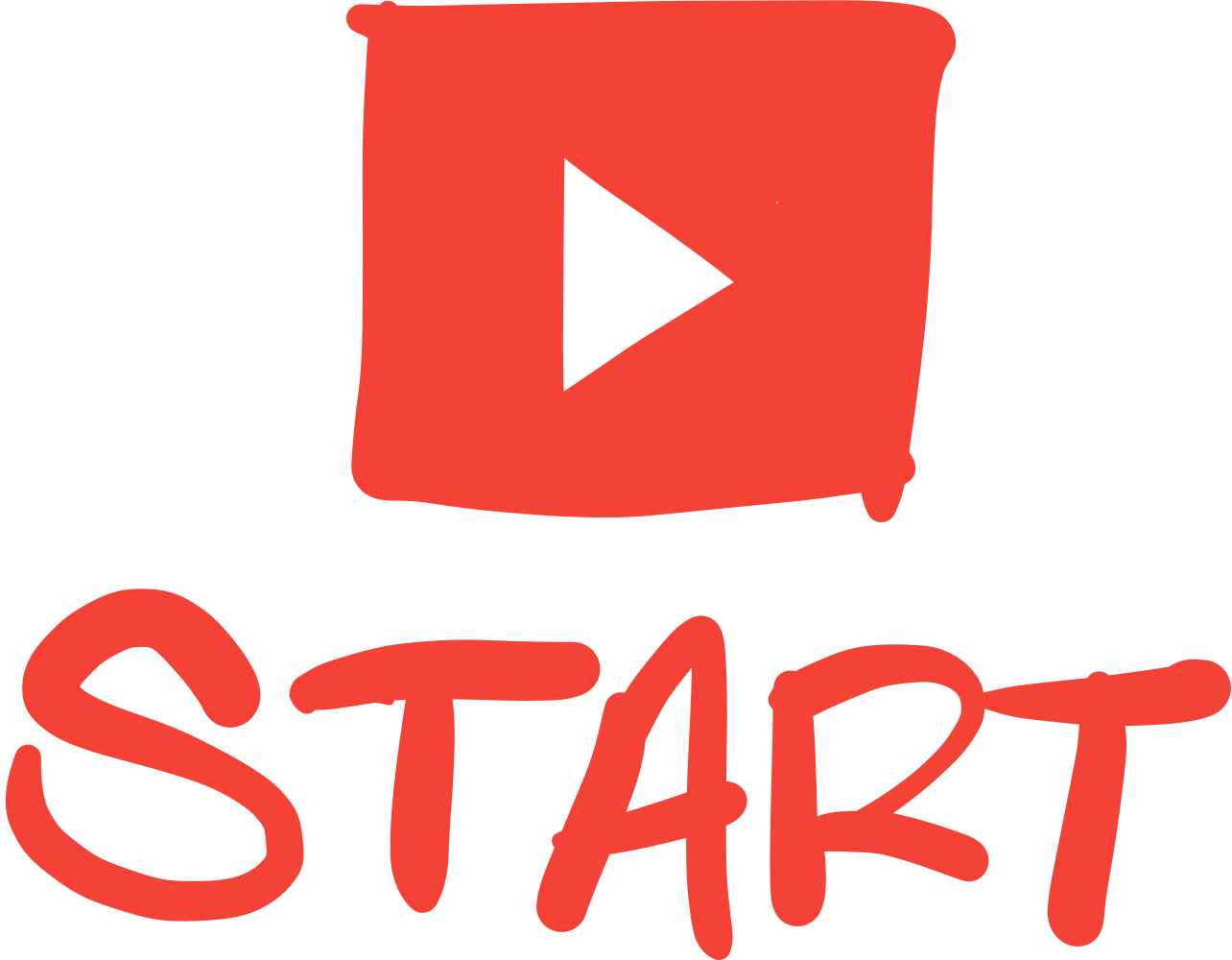 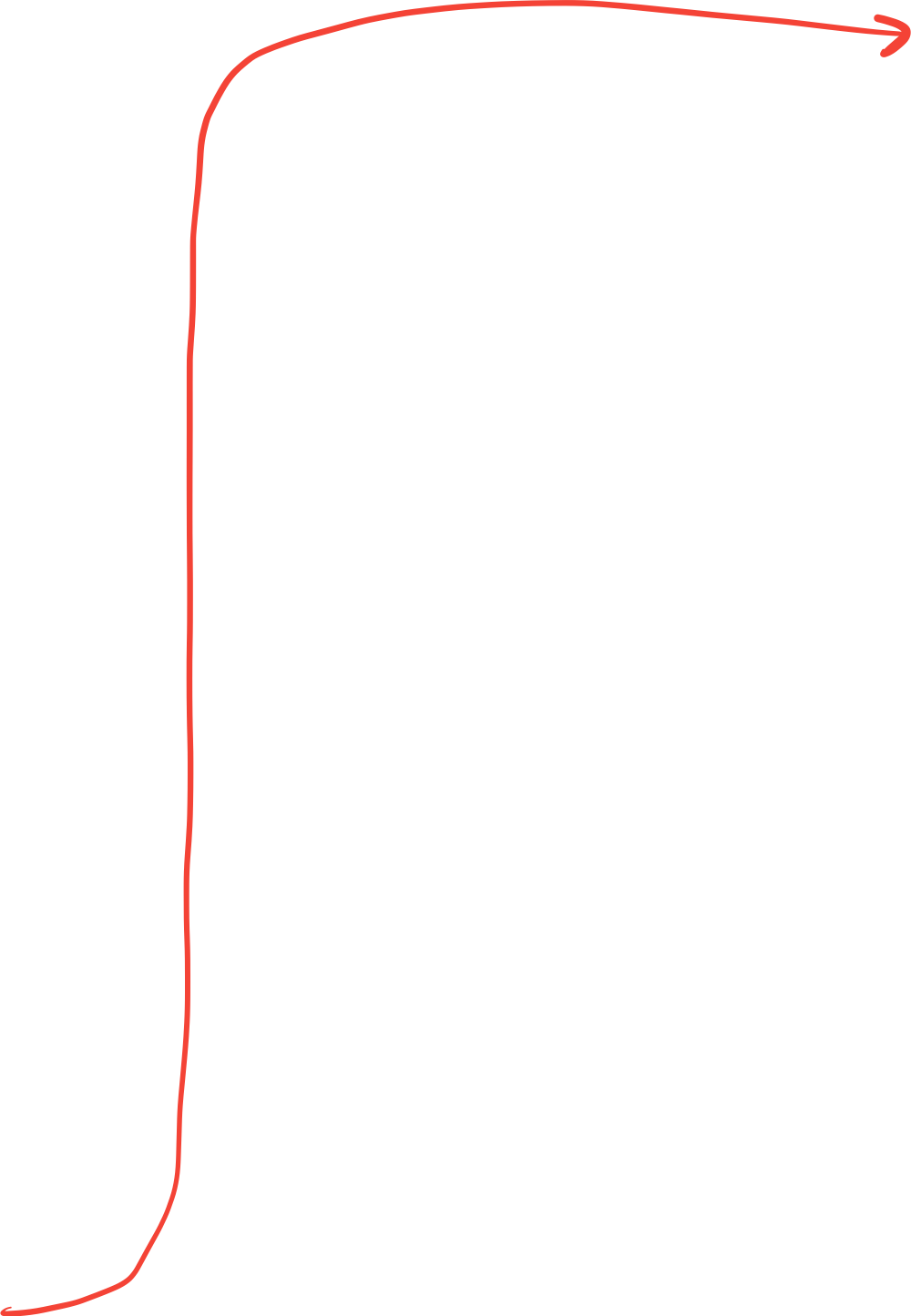 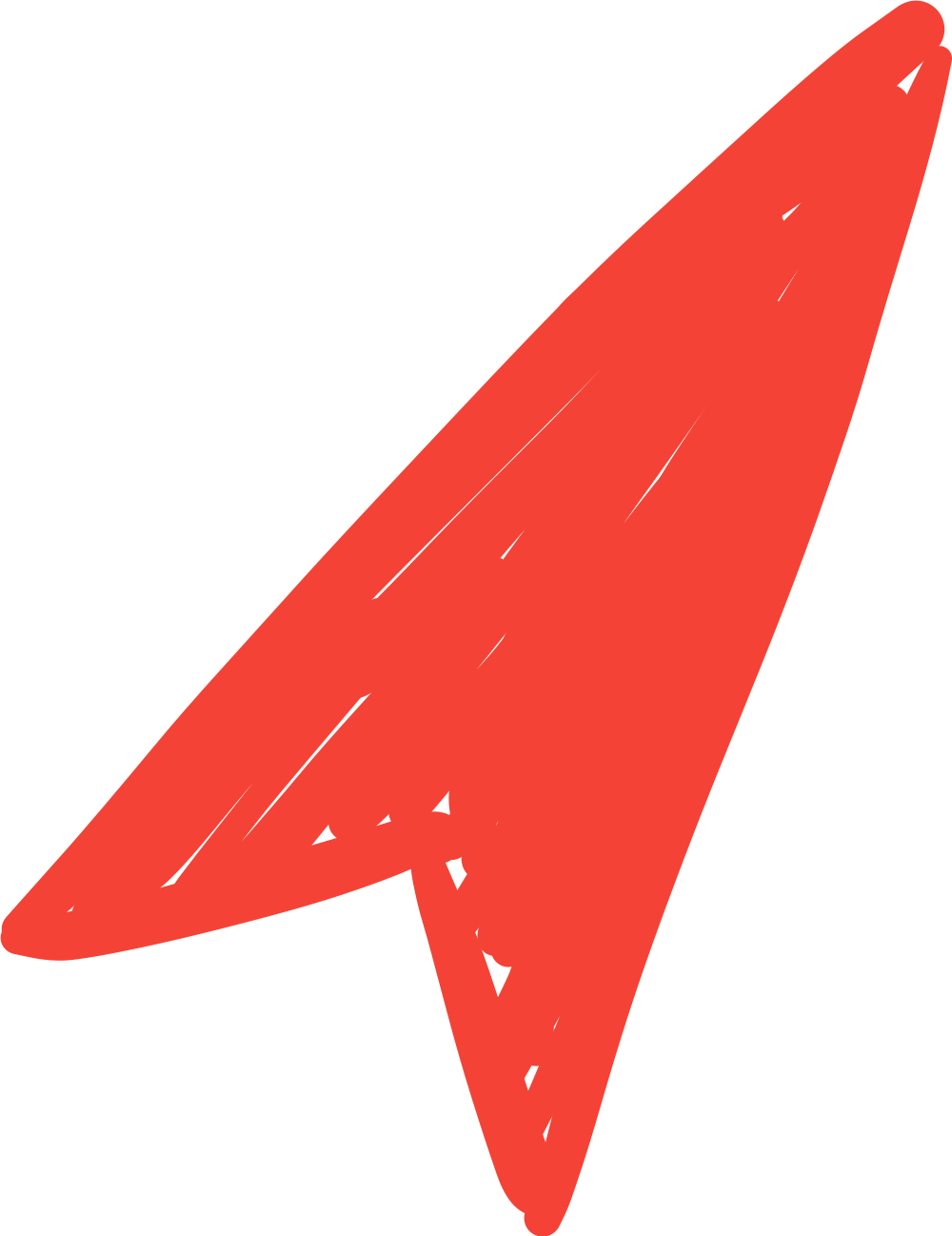 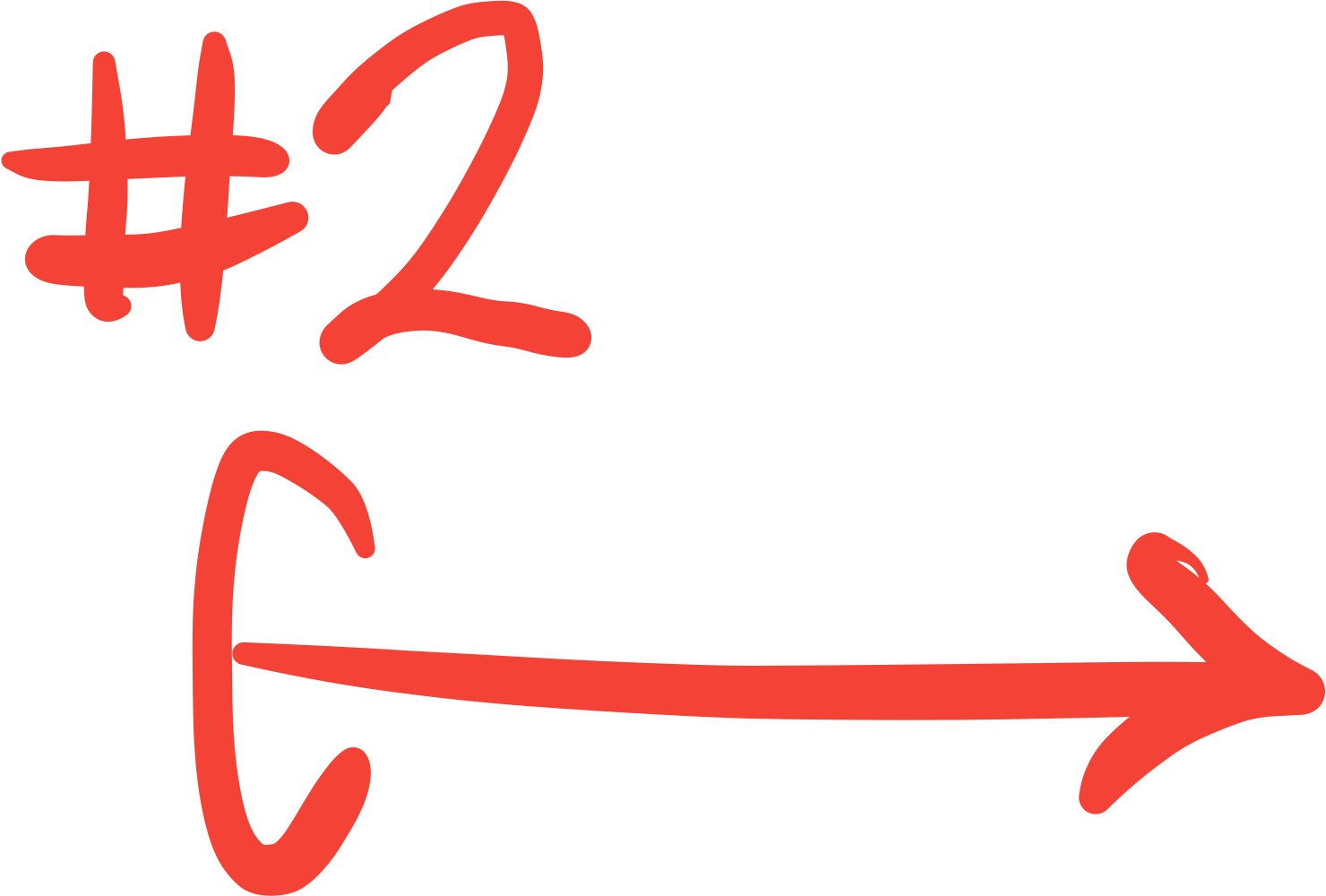 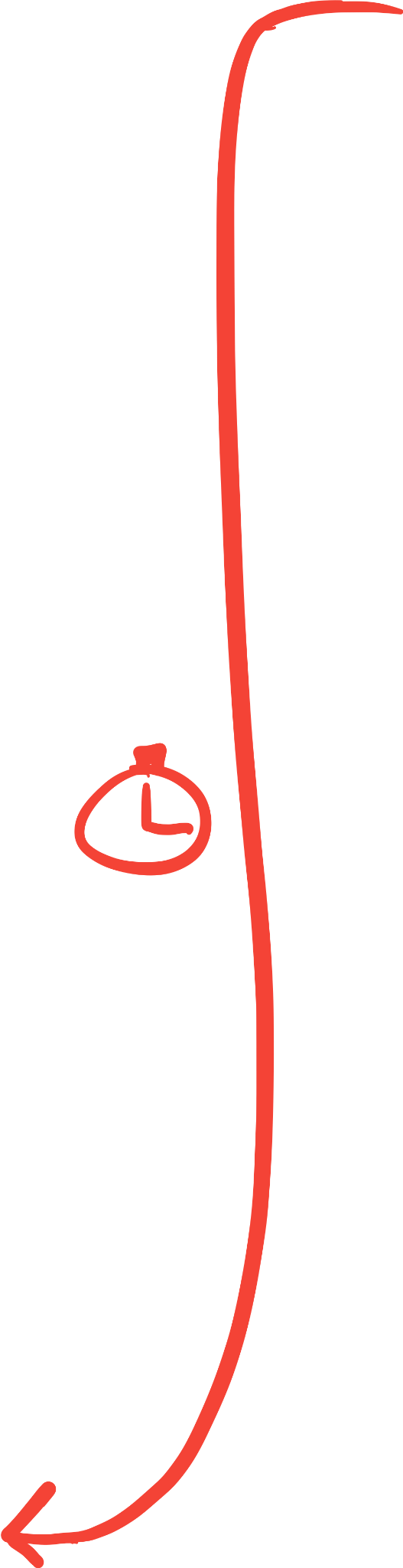 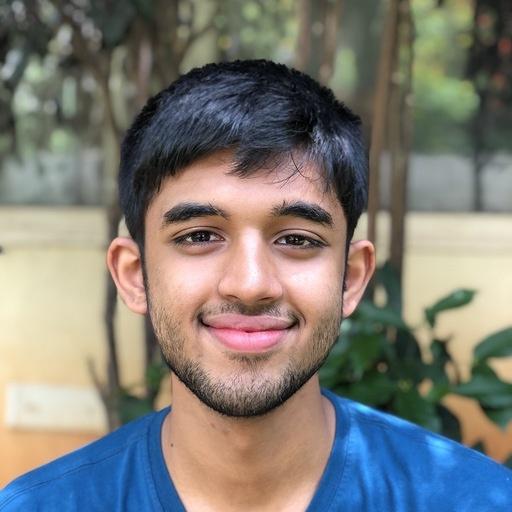 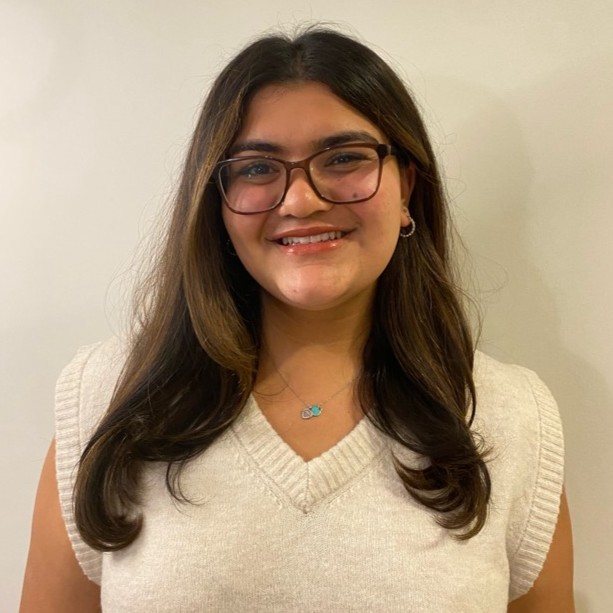 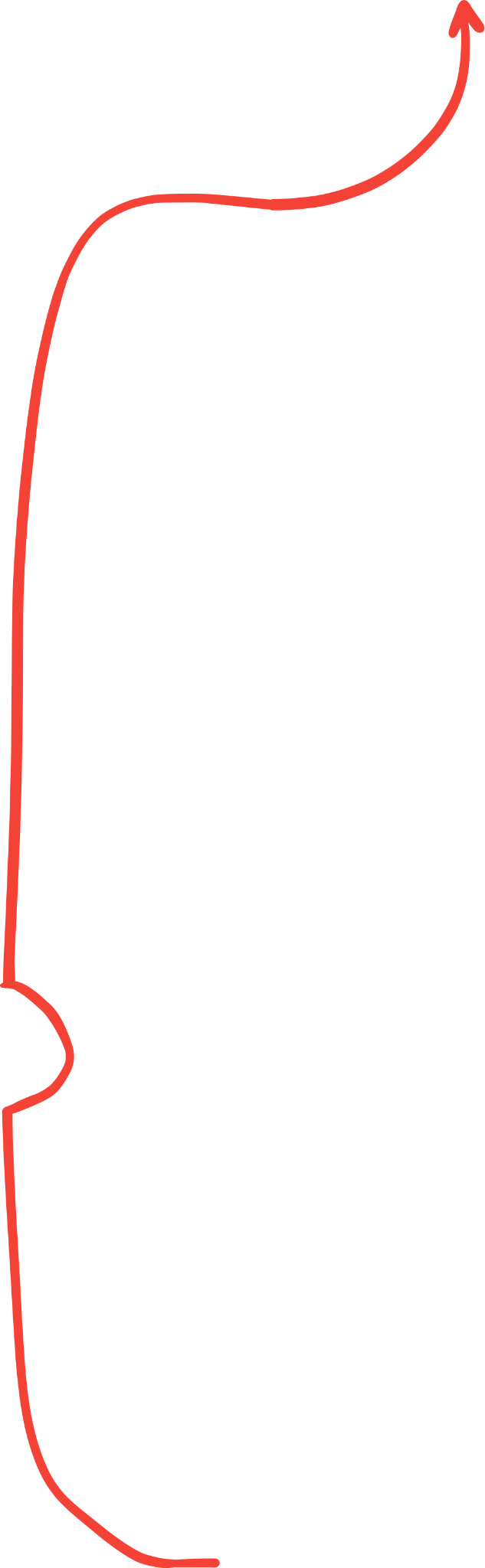 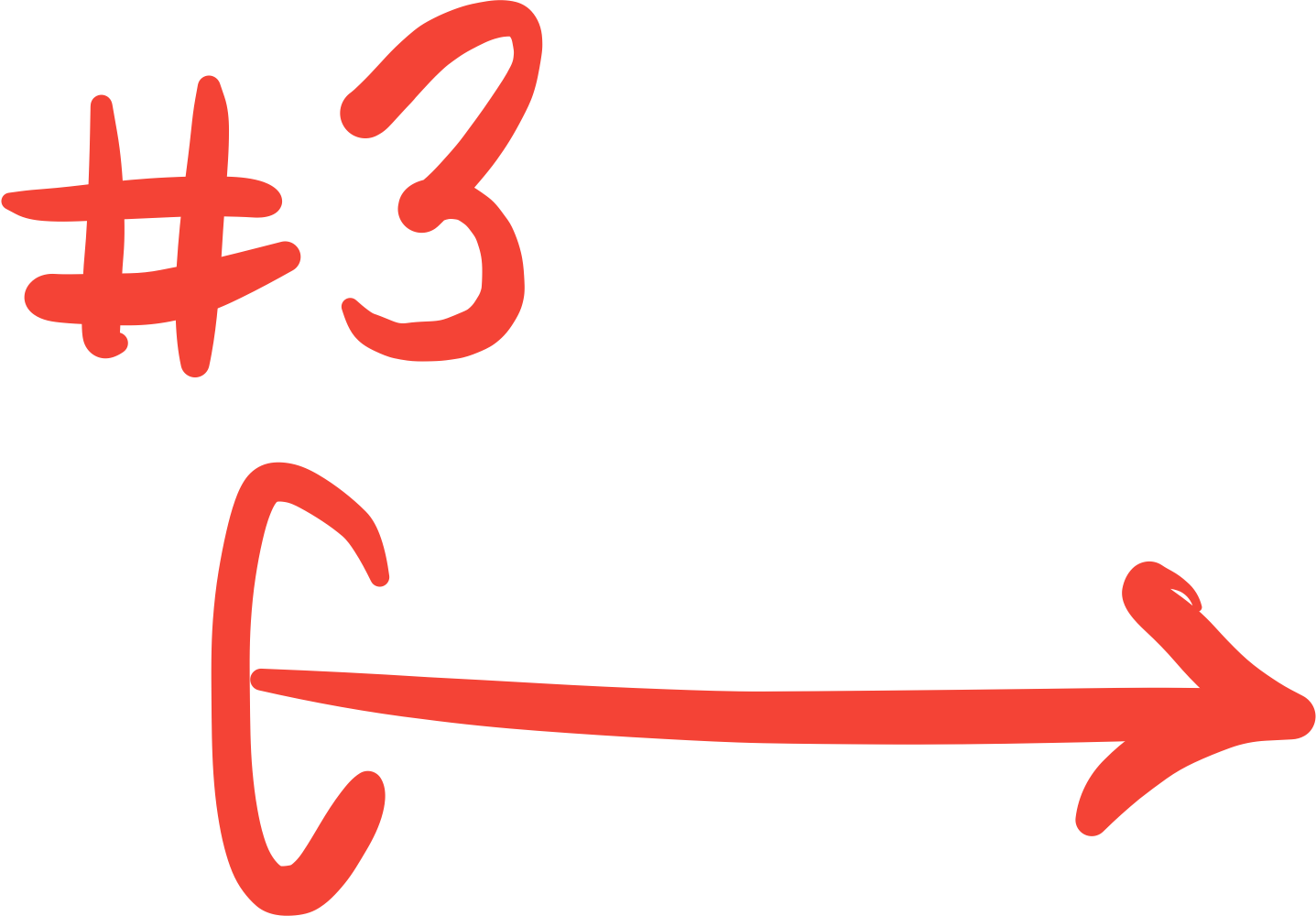 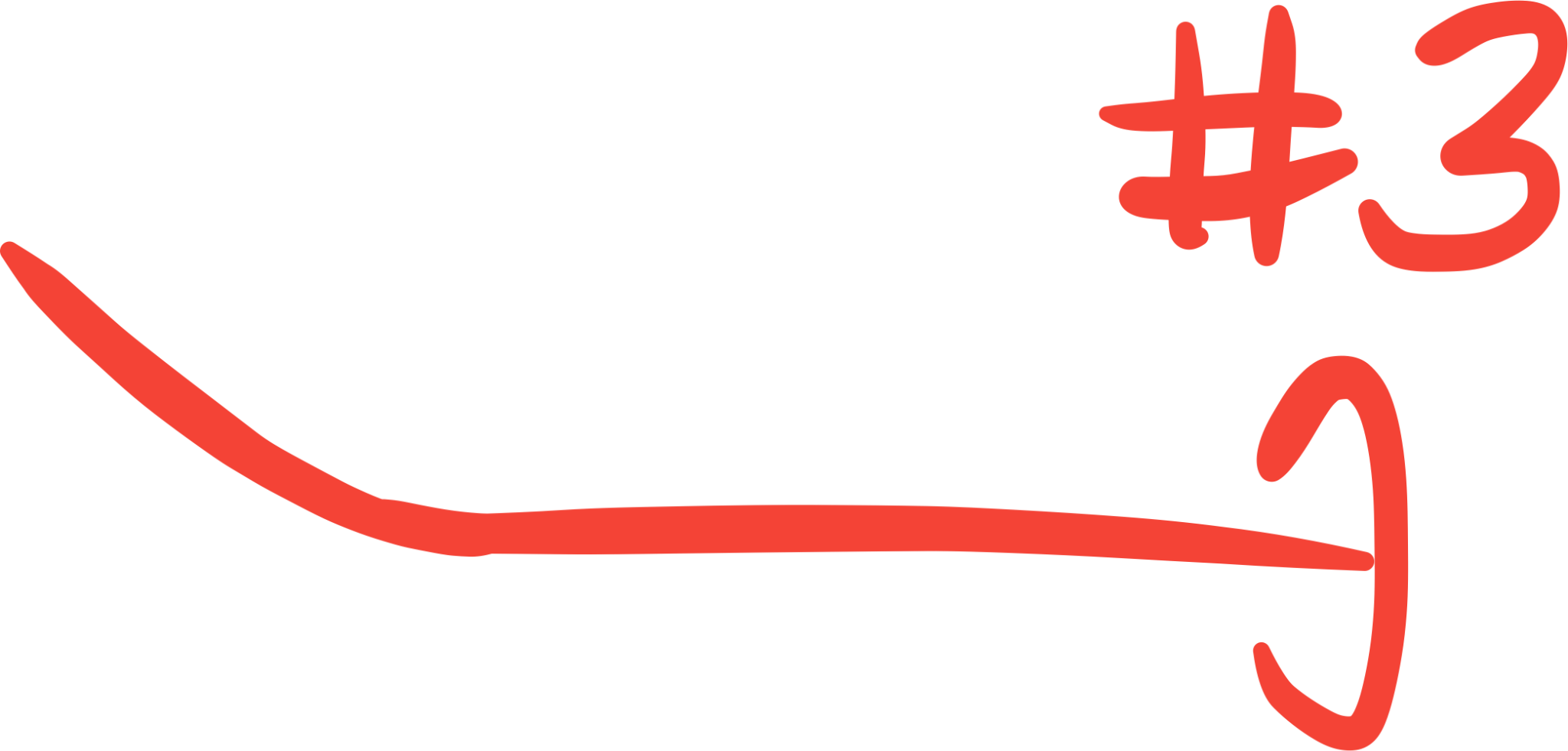 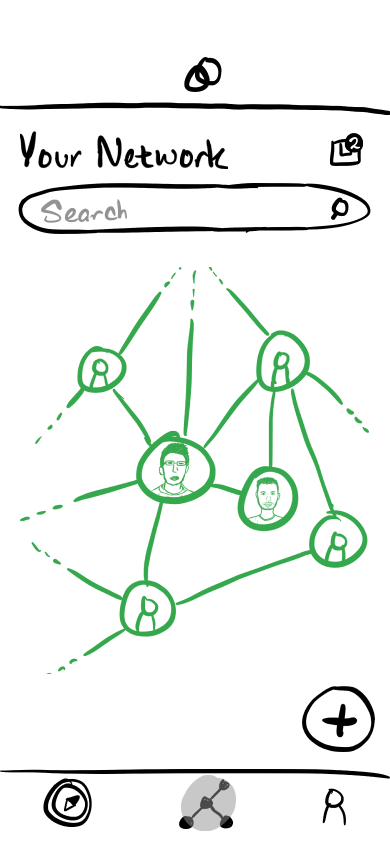 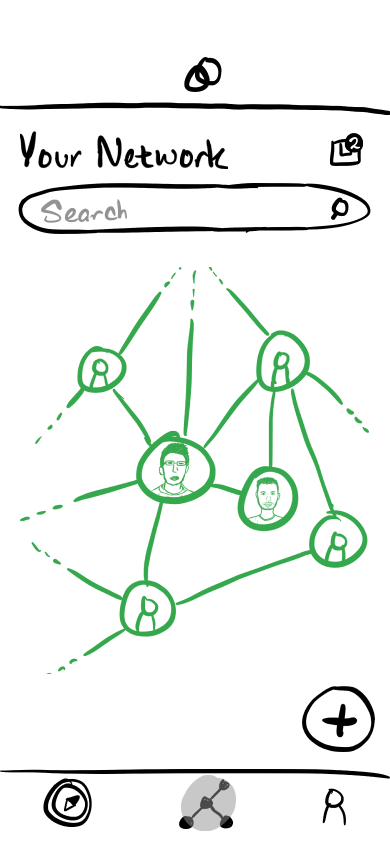 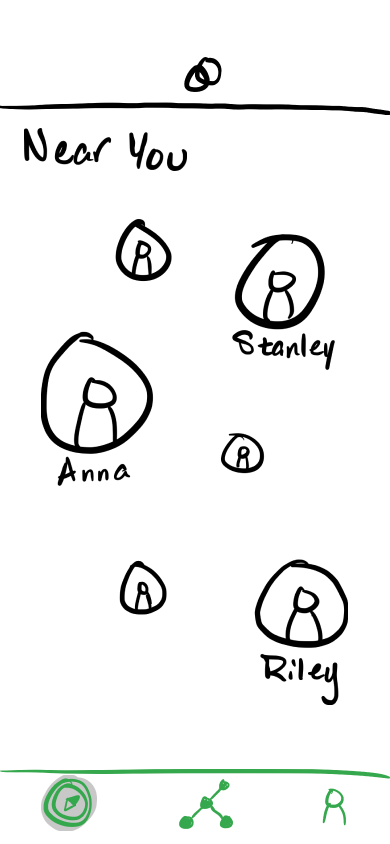 Improvements:
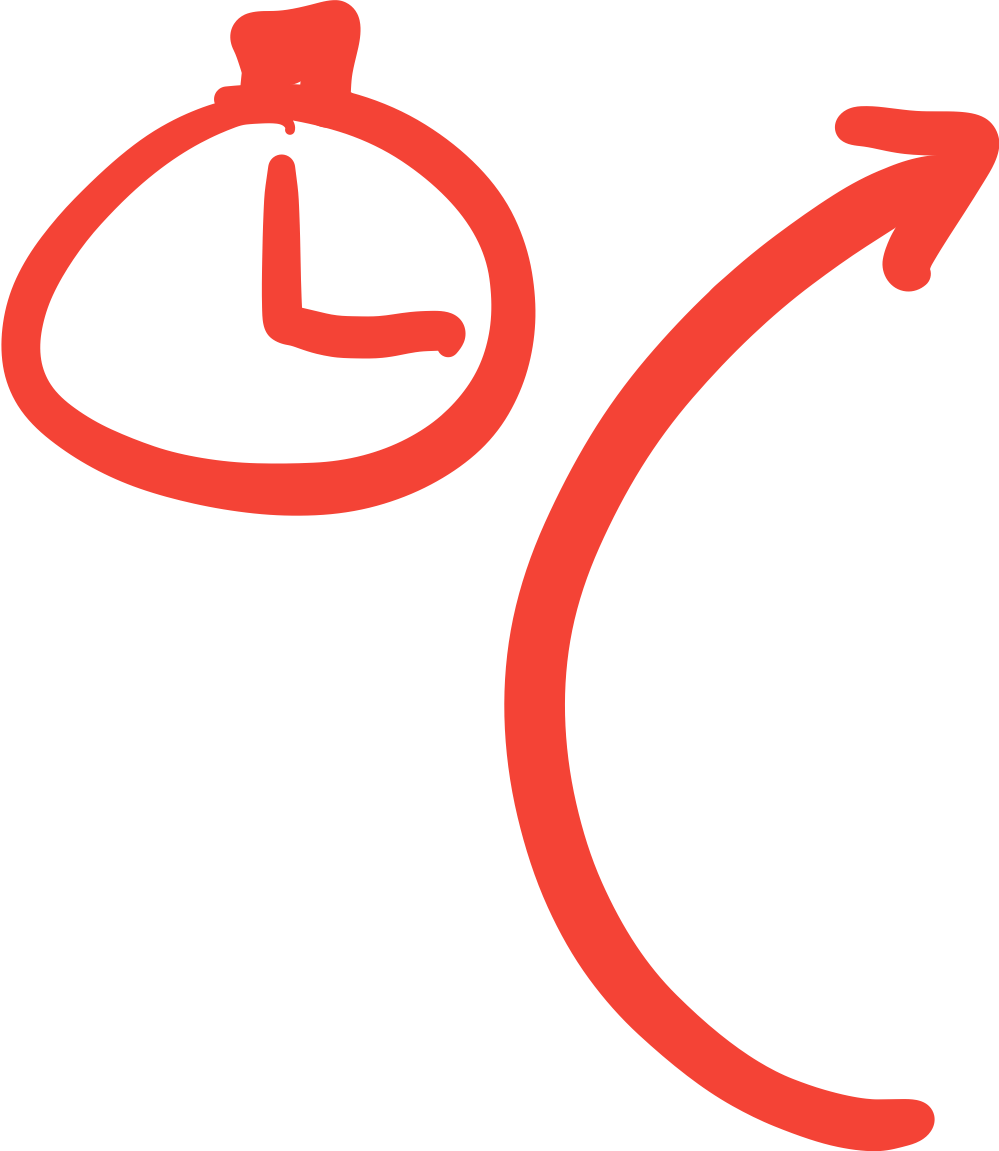 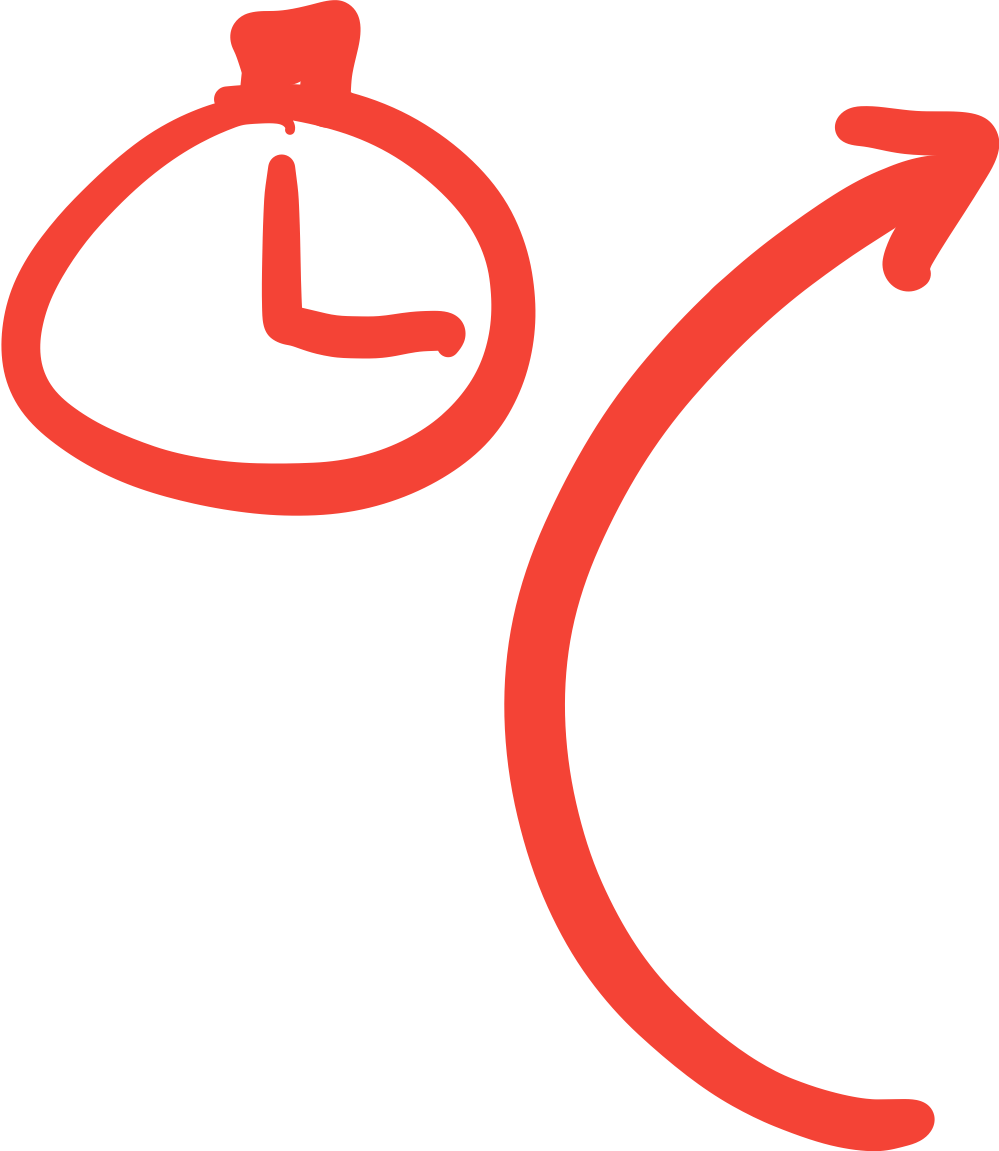 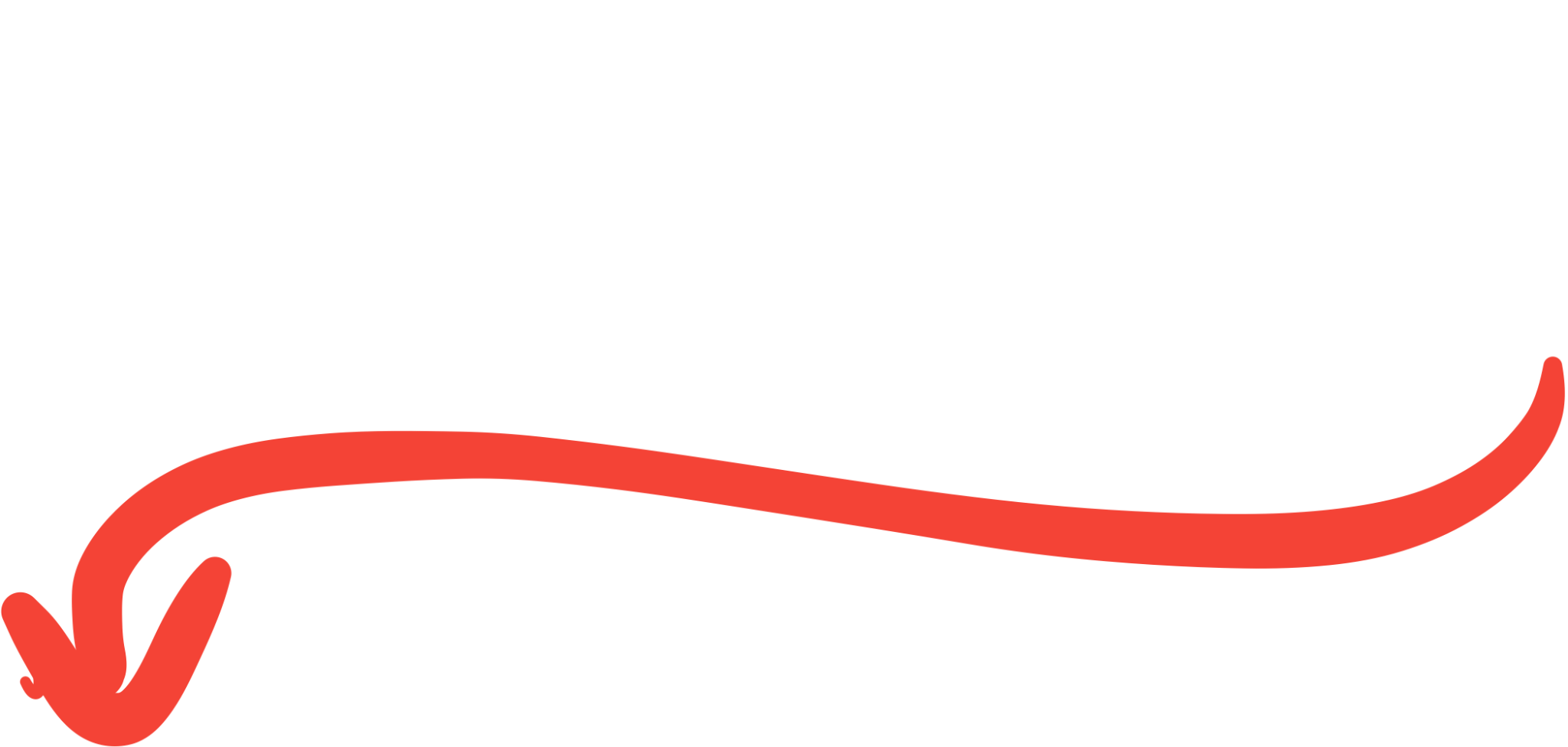 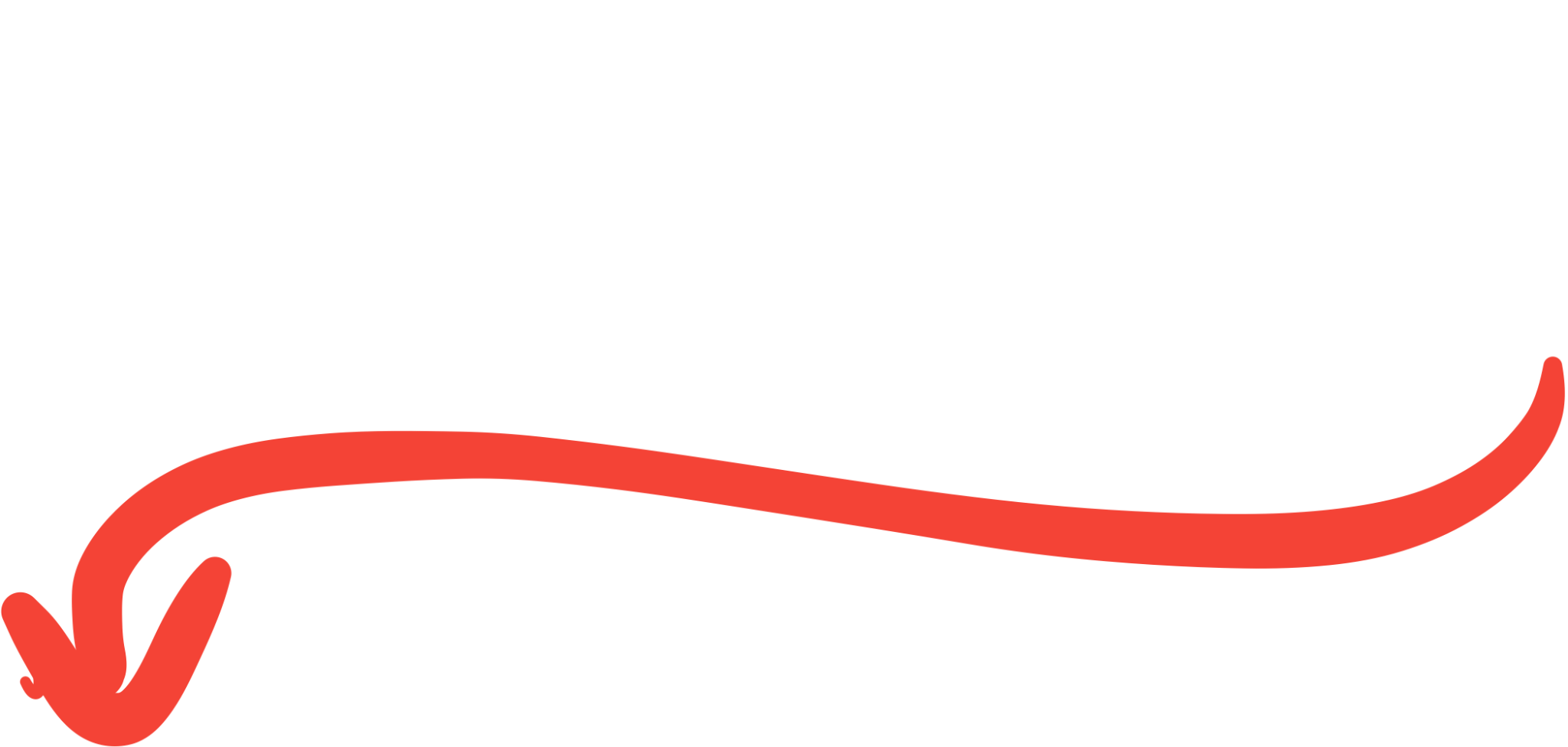 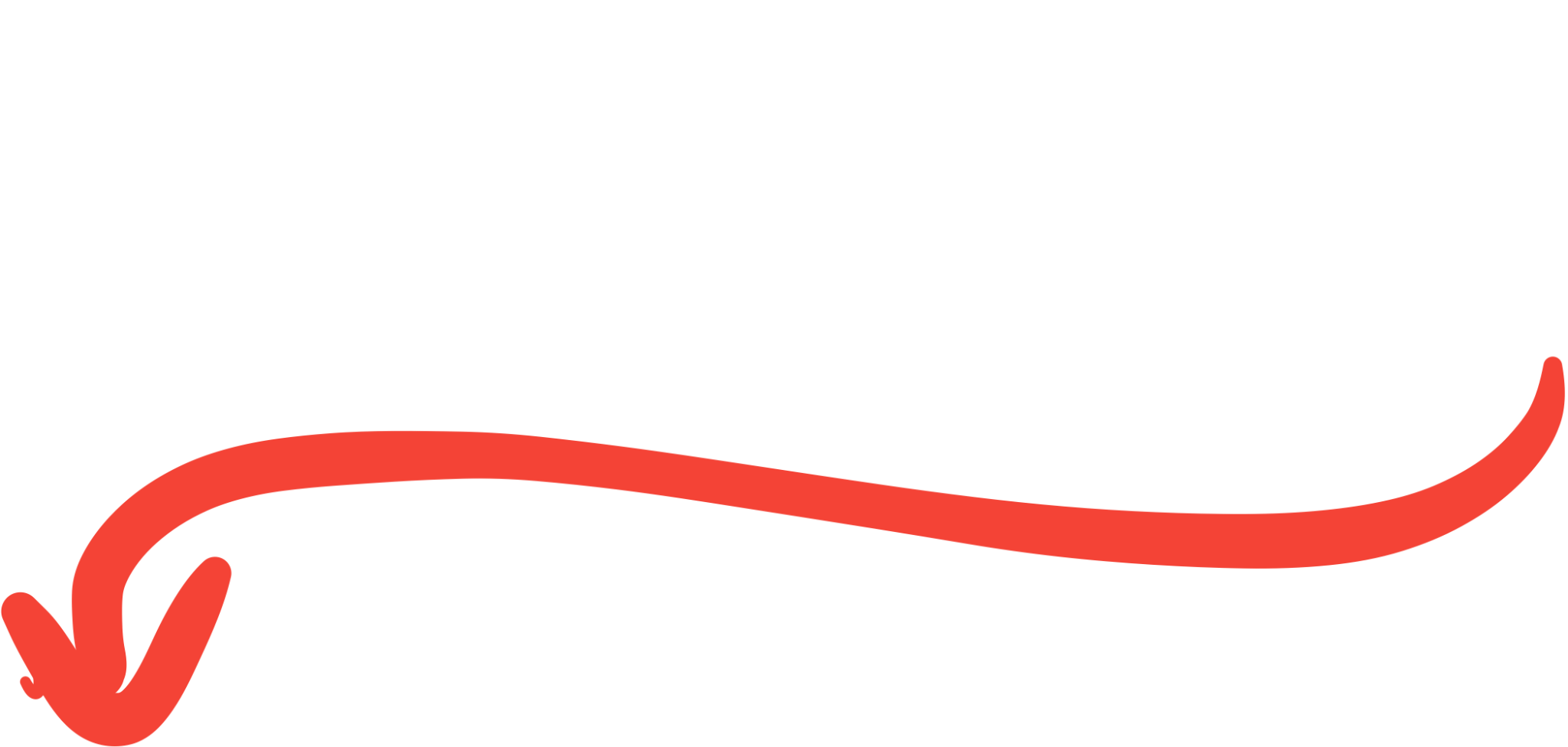 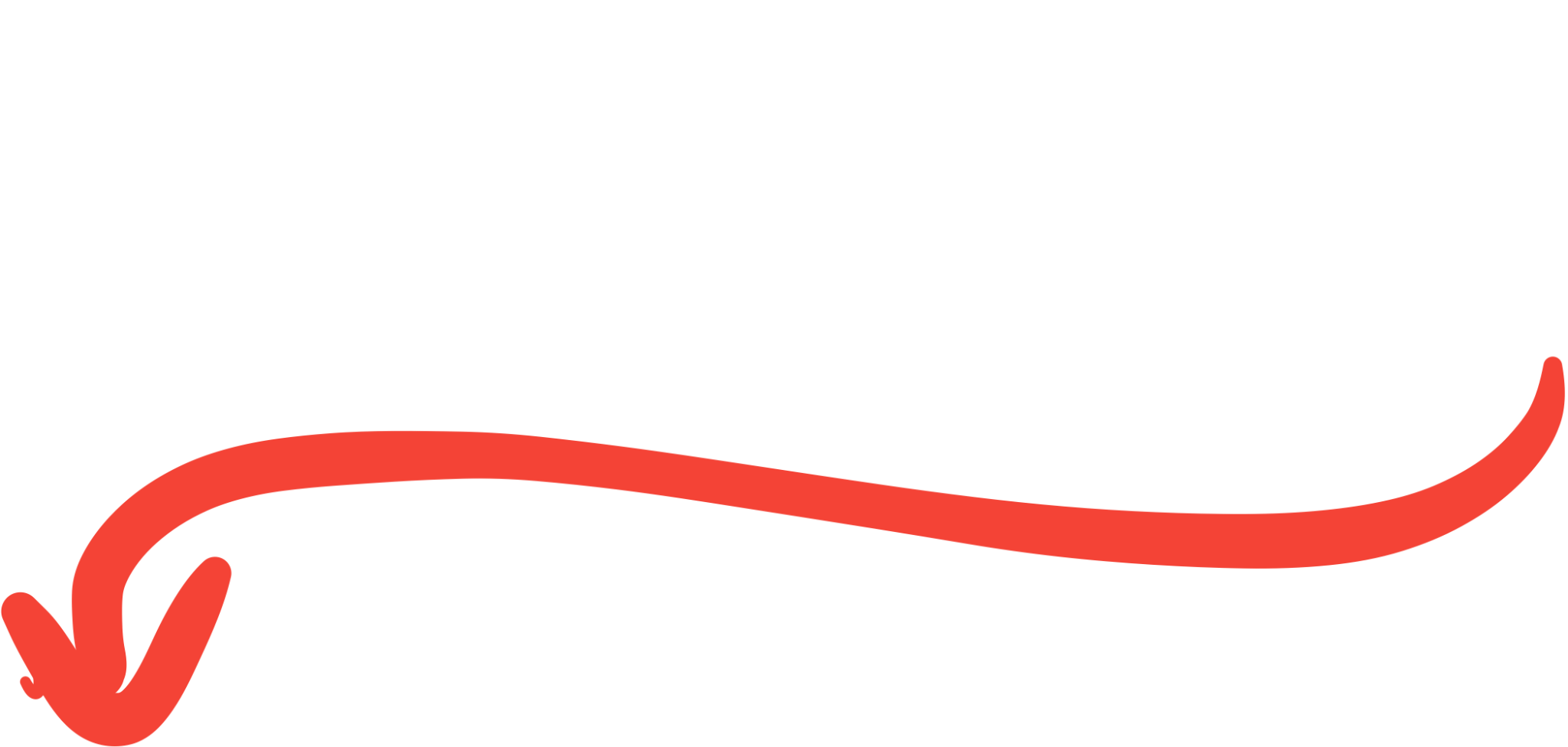 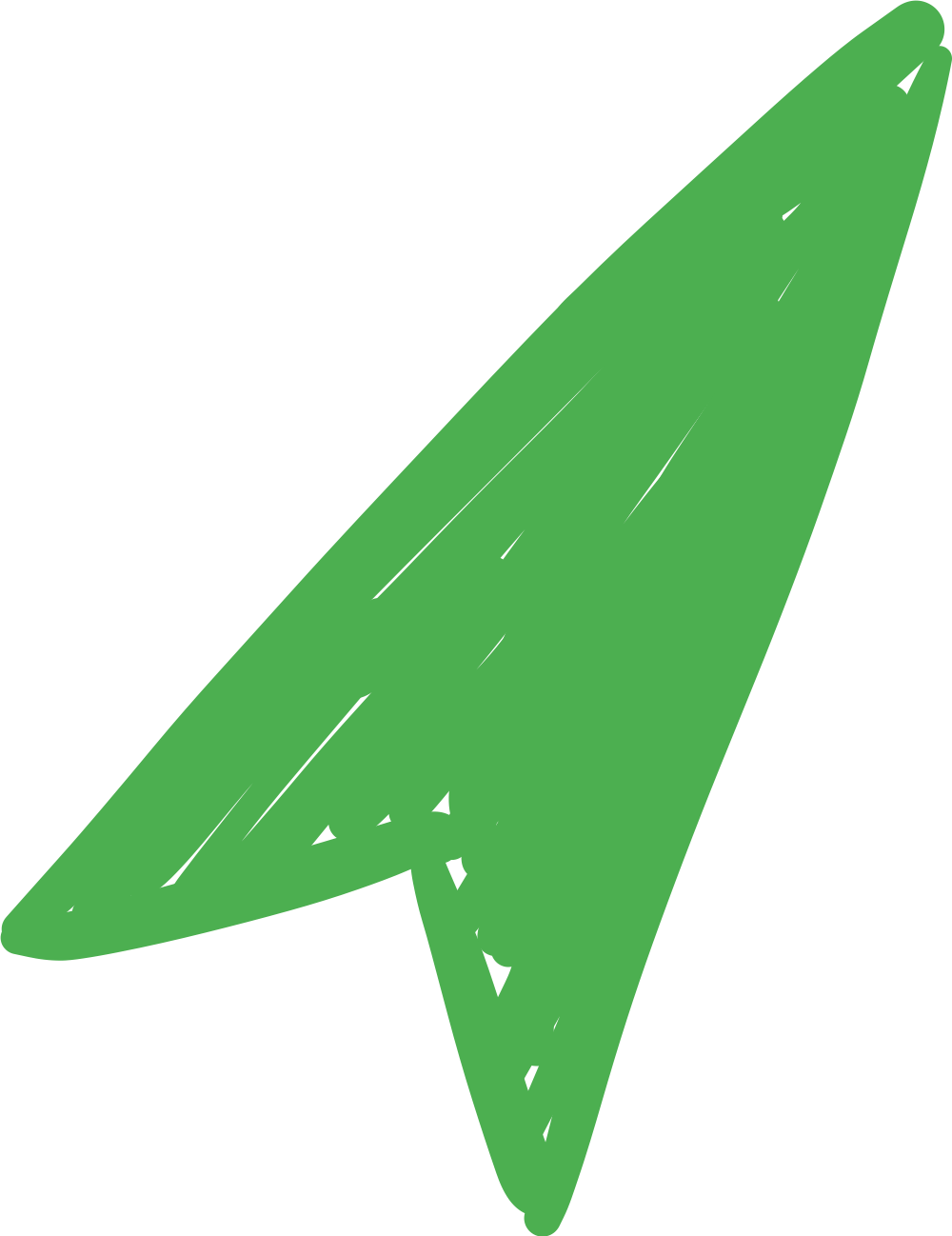 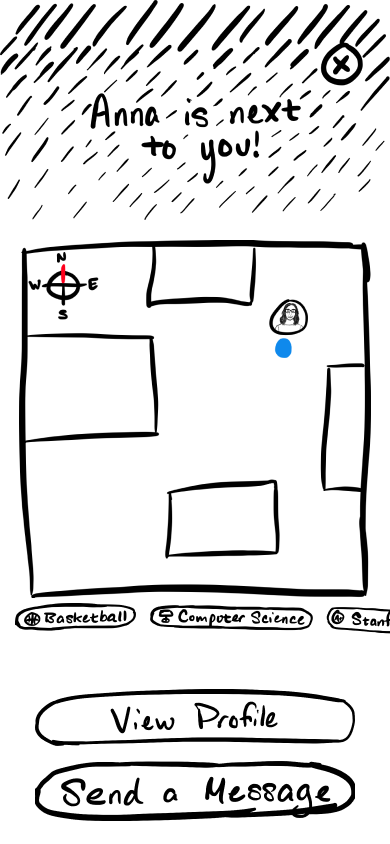 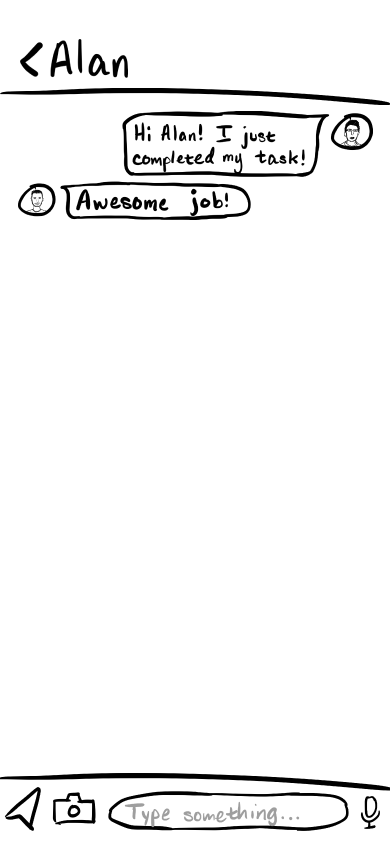 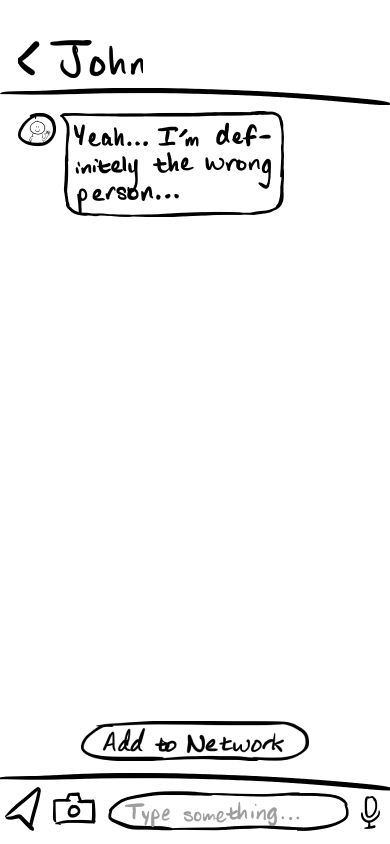 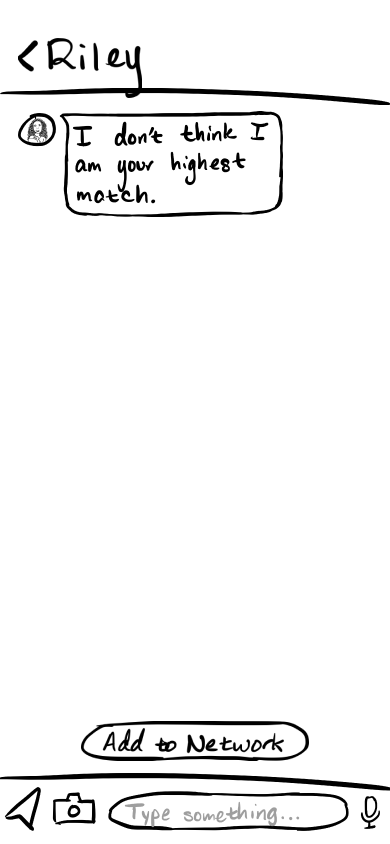 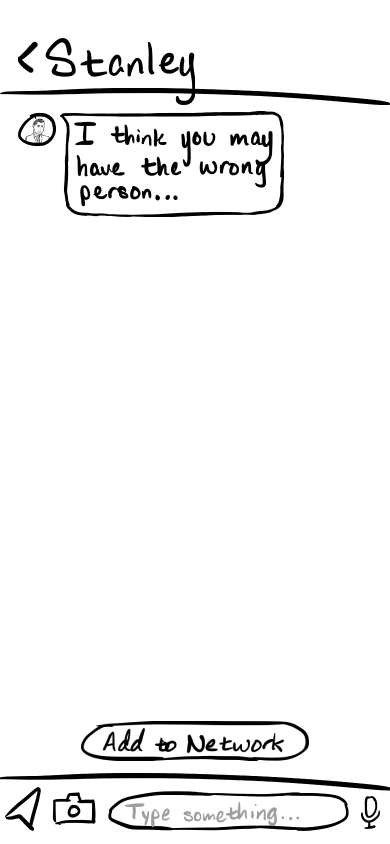 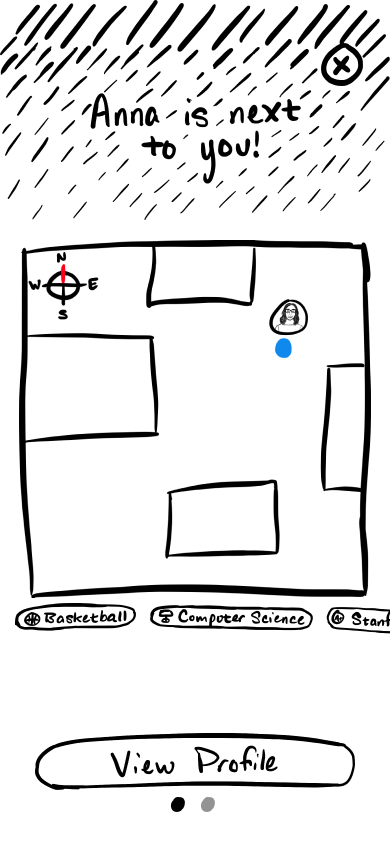 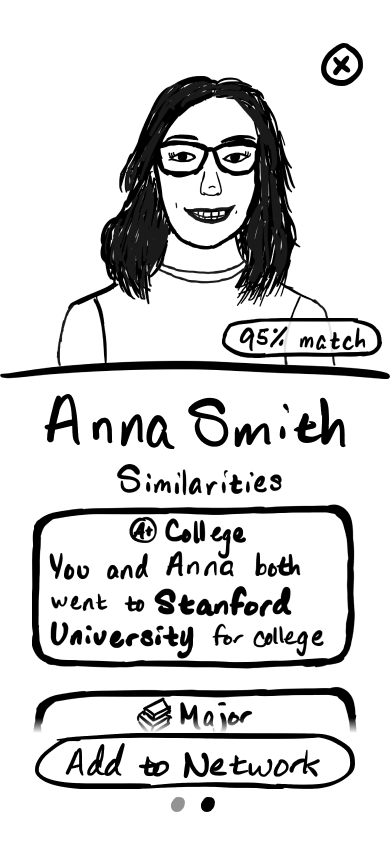 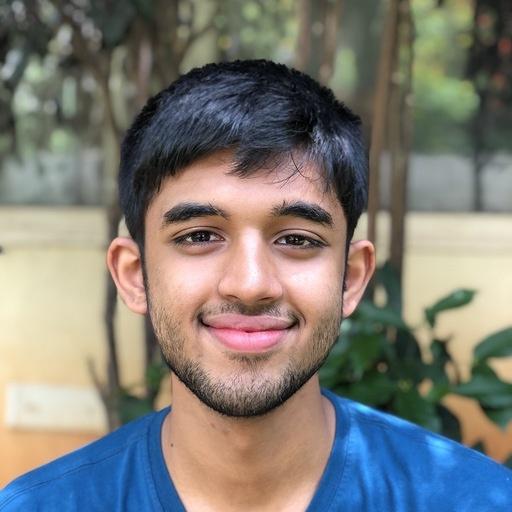 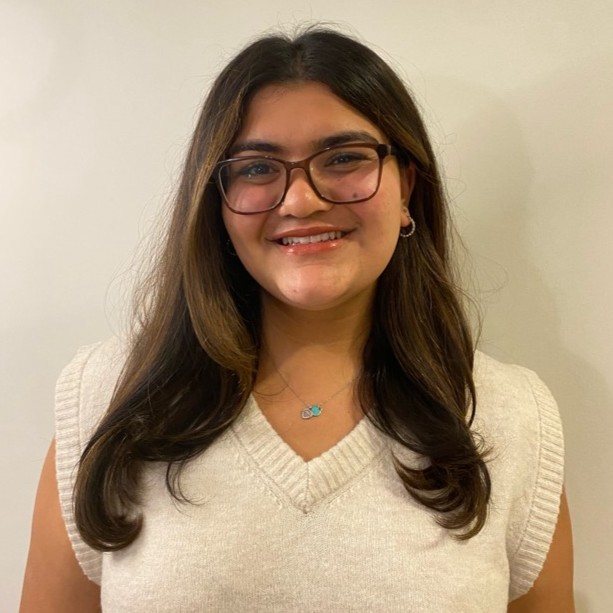 Flesh out the networking map even more to make it interactive (e.g., scroll, zoom, etc.).
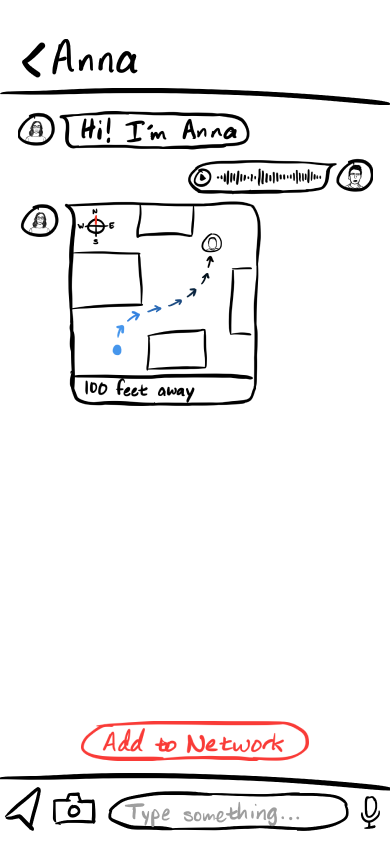 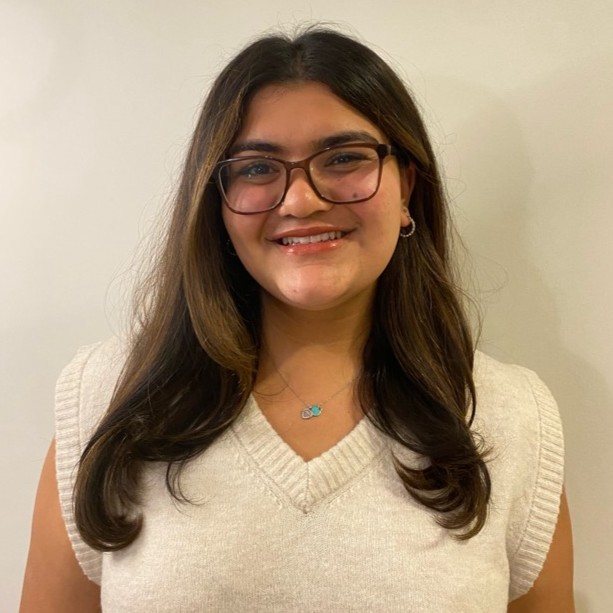 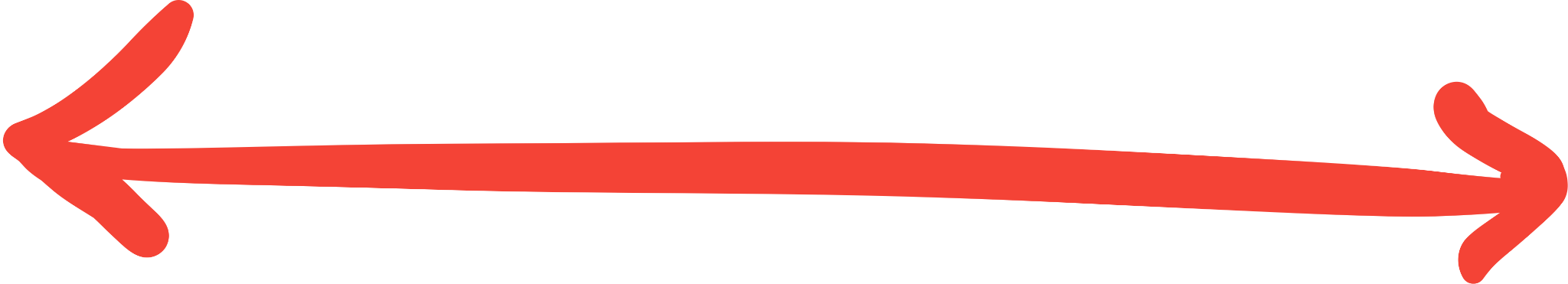 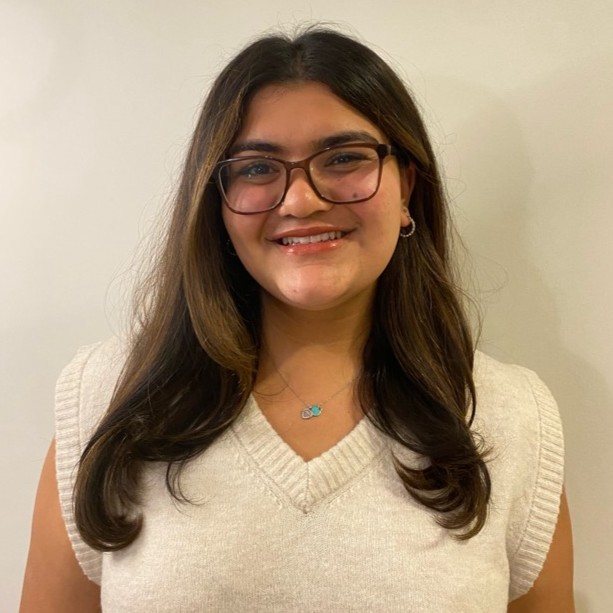 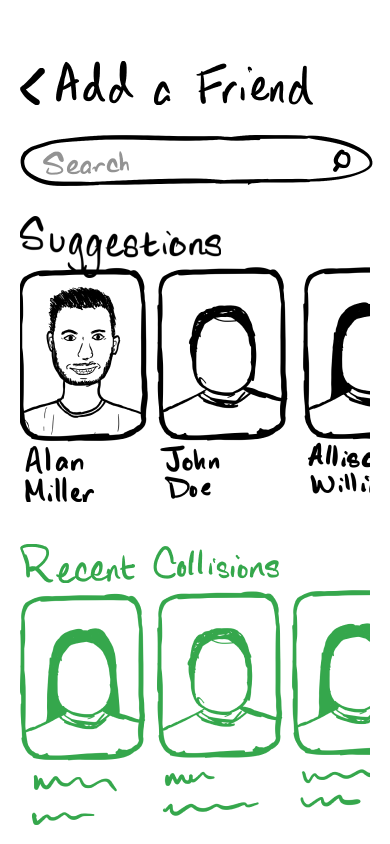 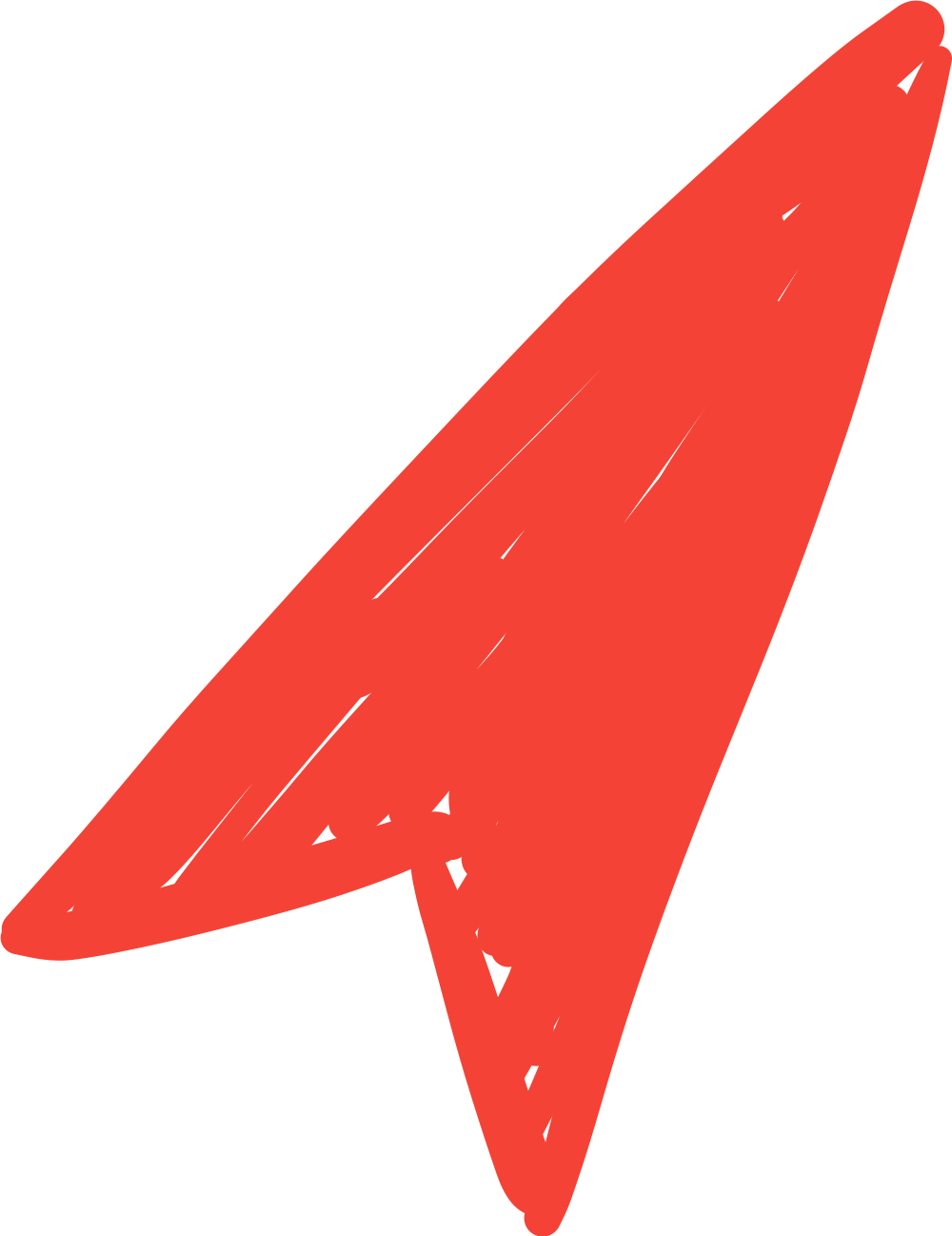 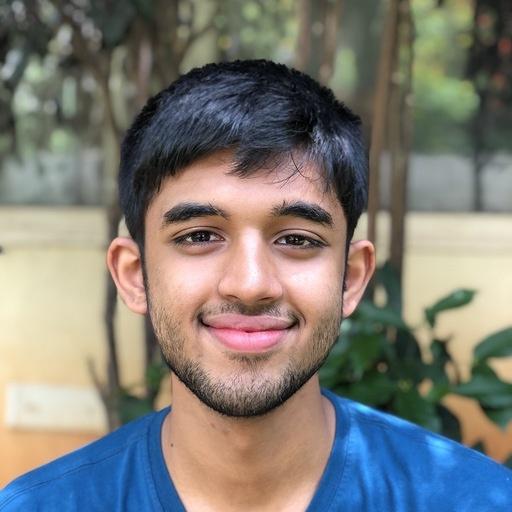 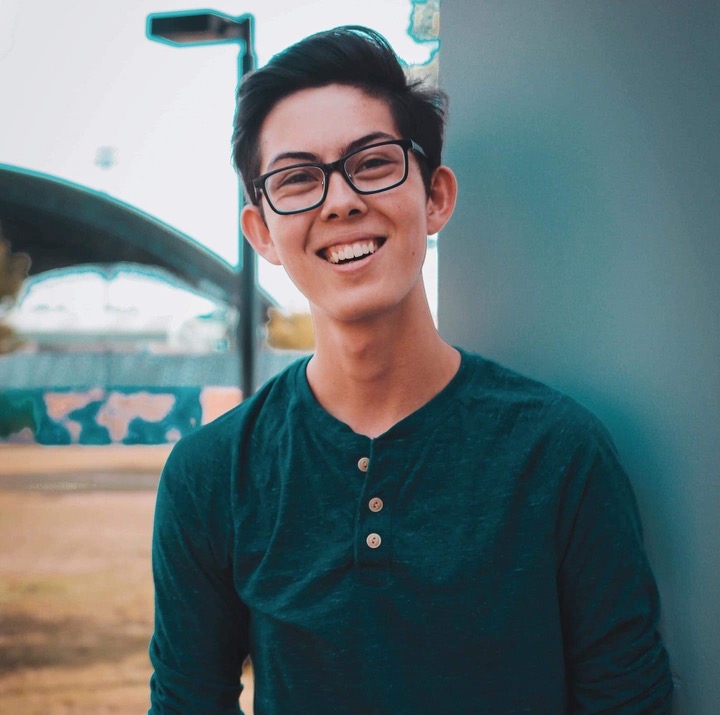 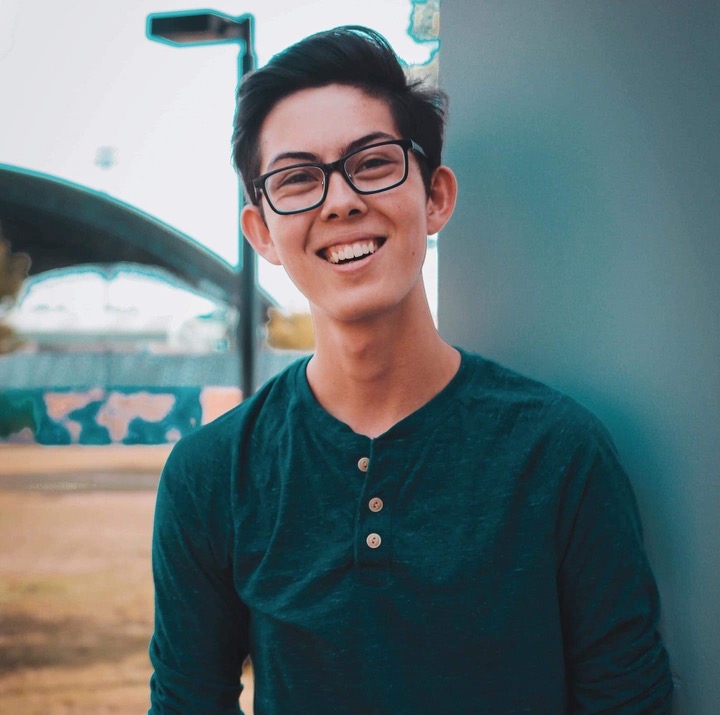 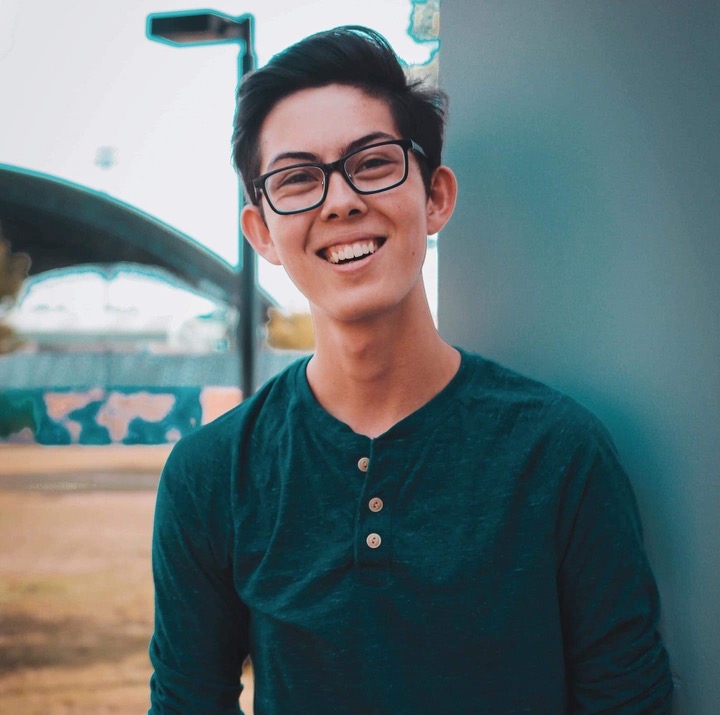 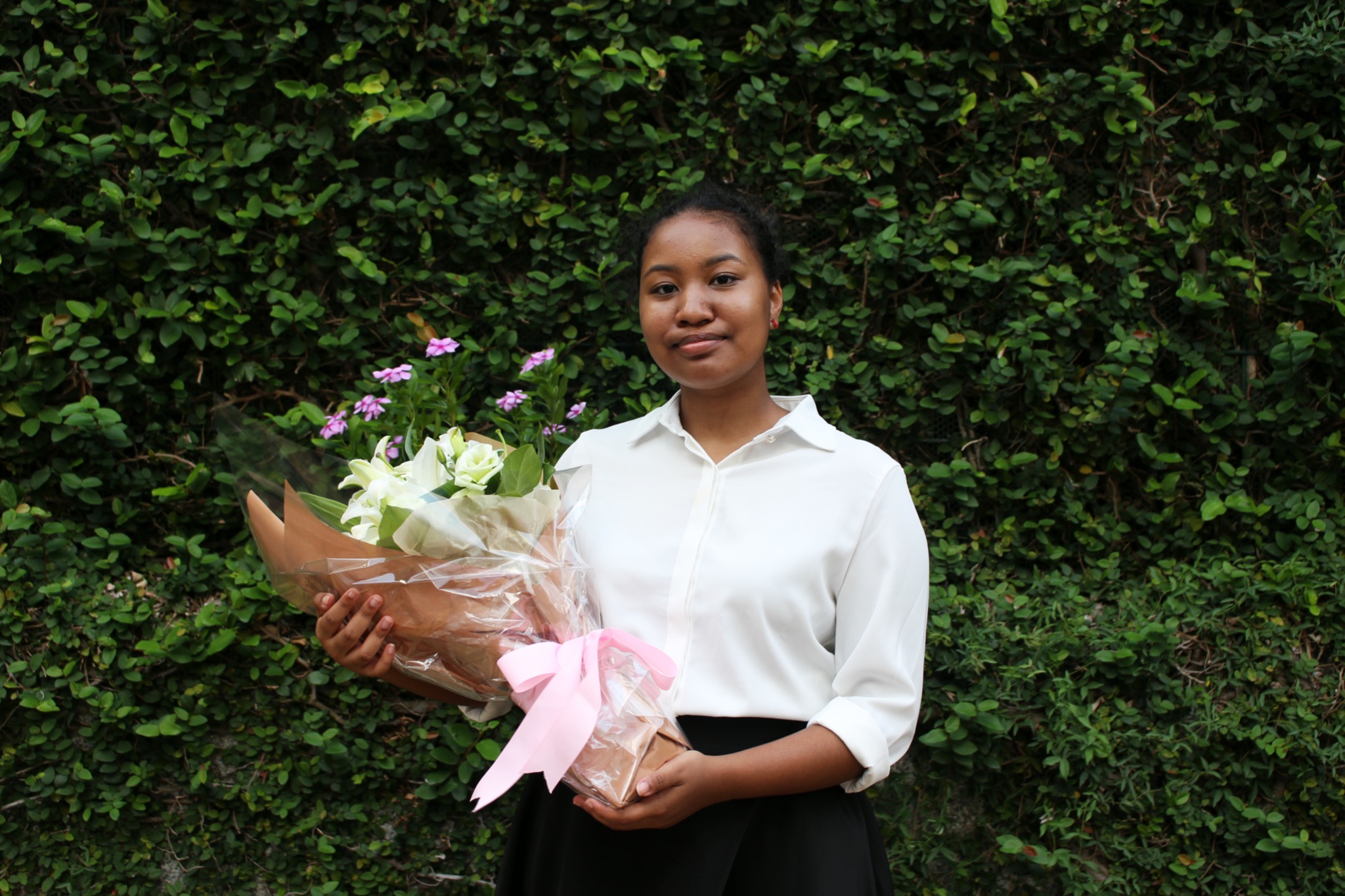 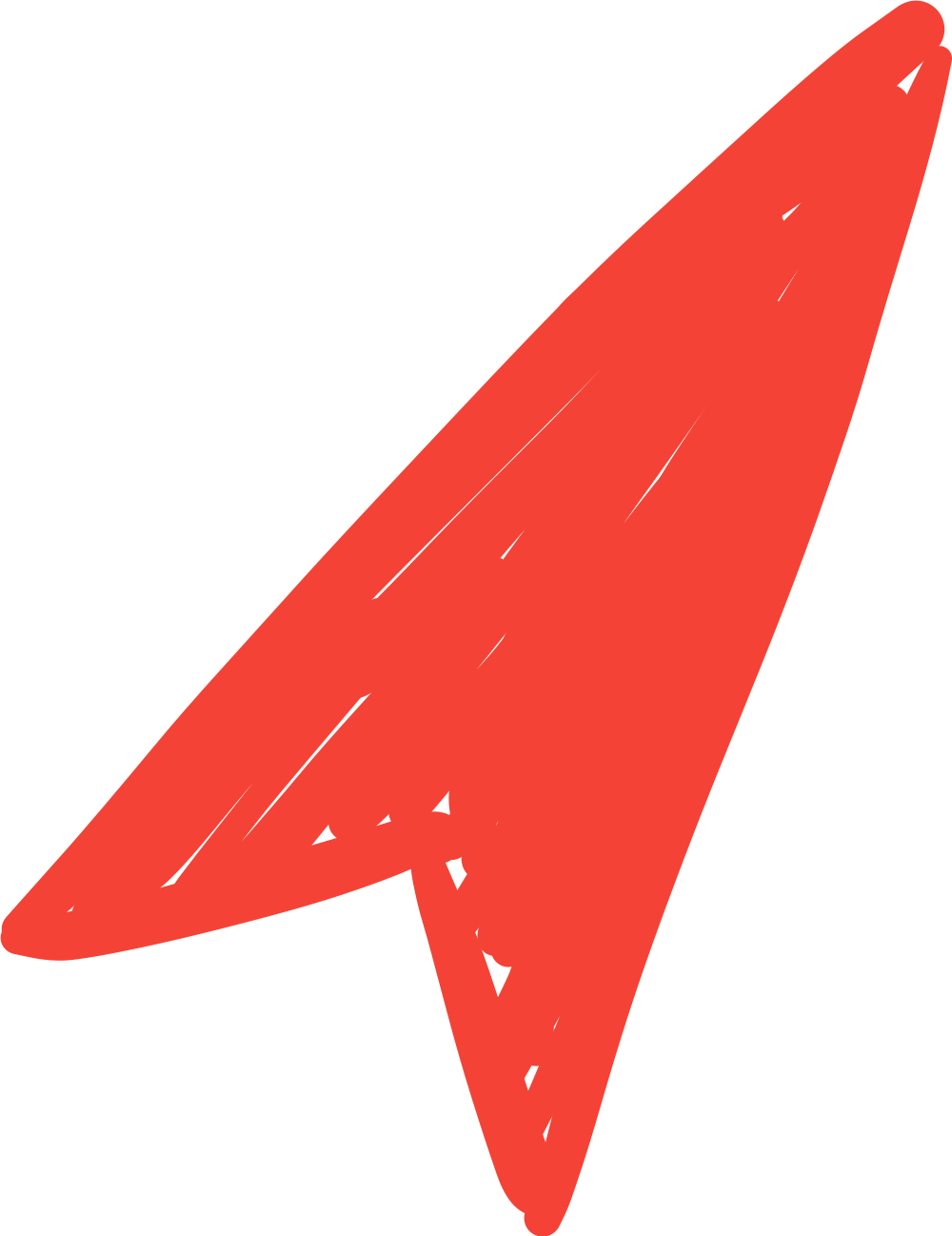 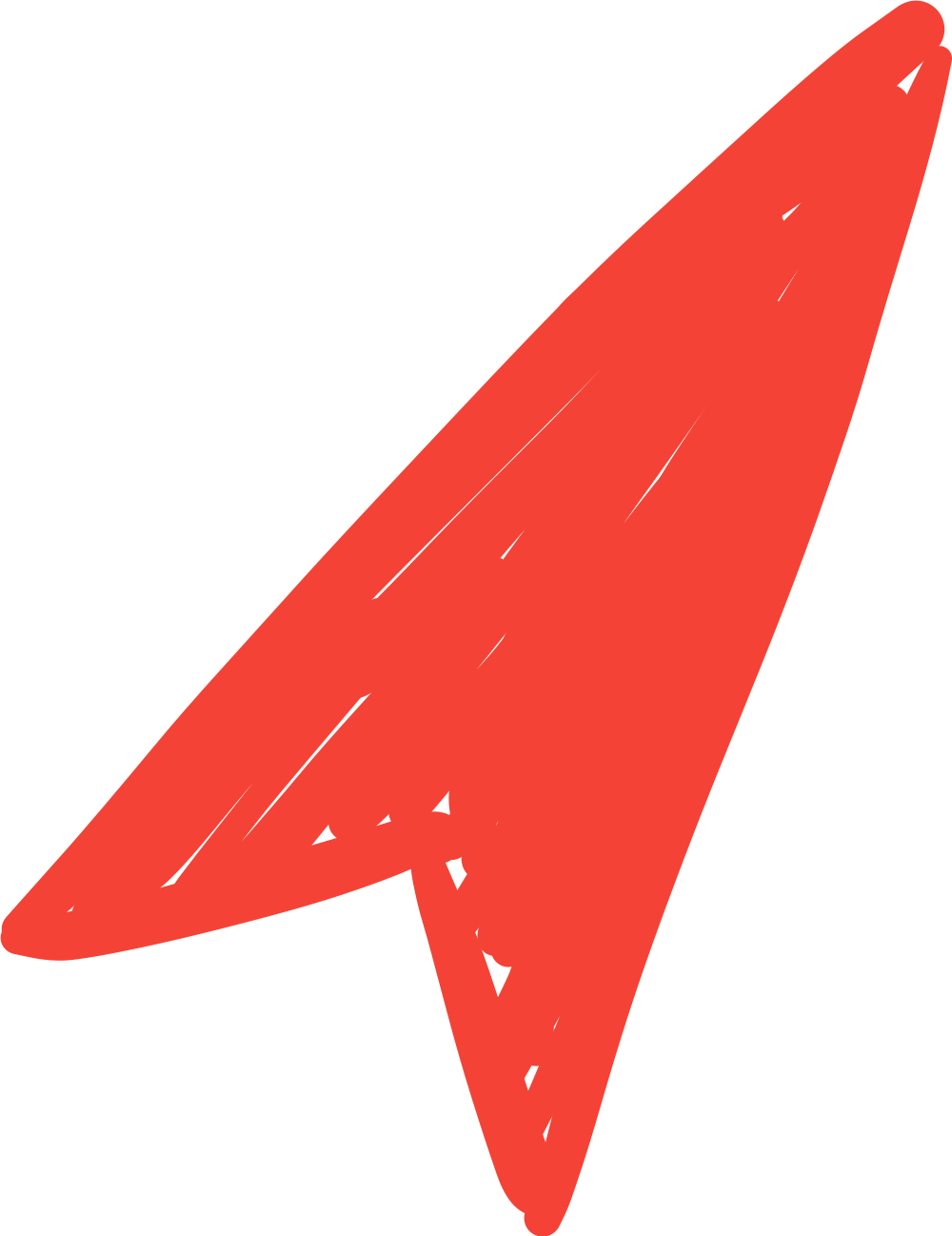 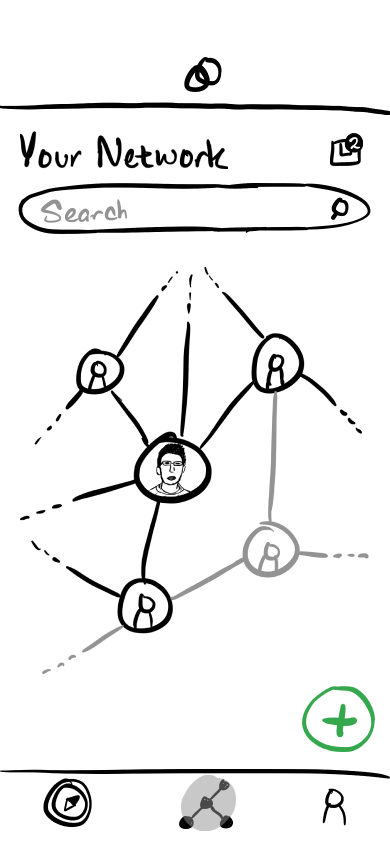 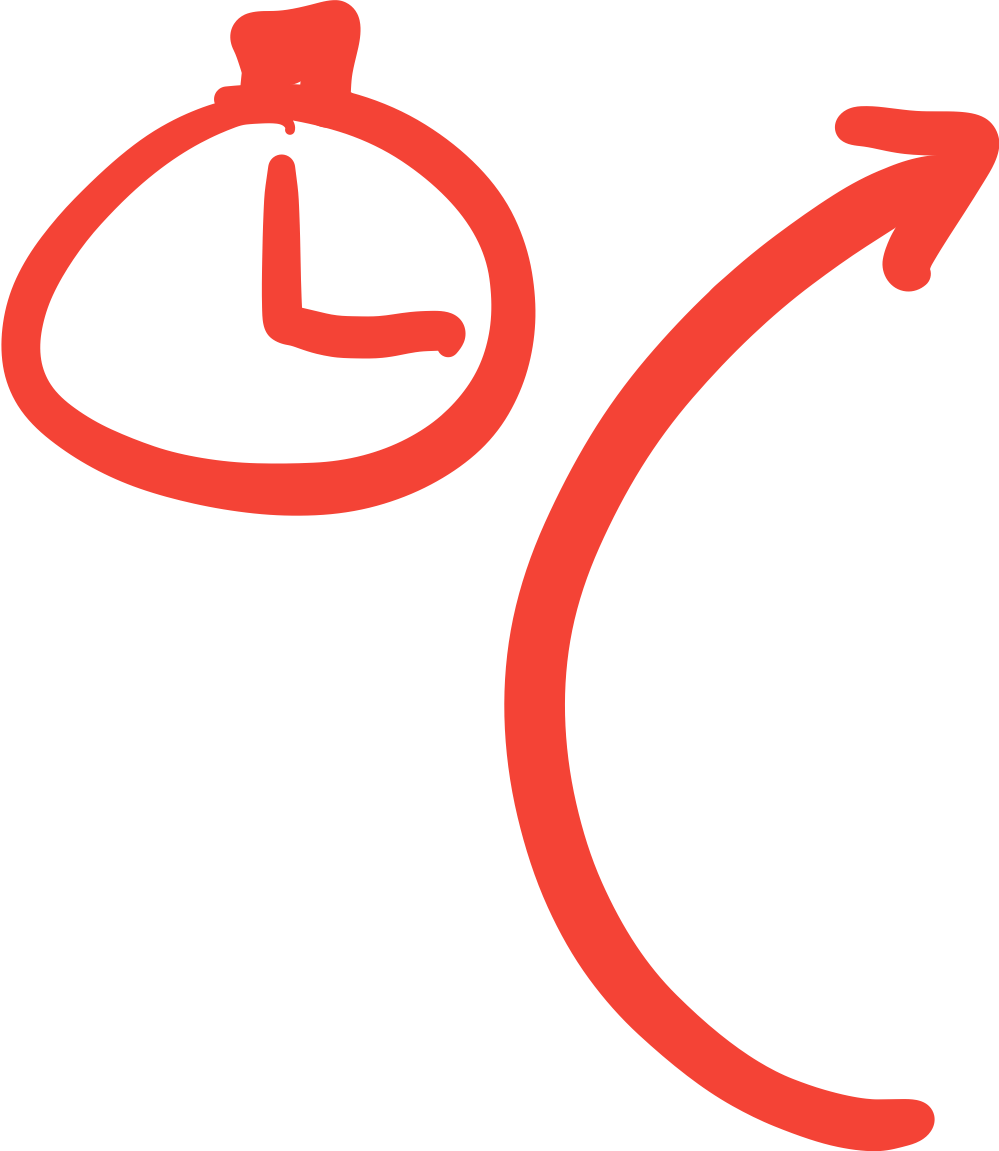 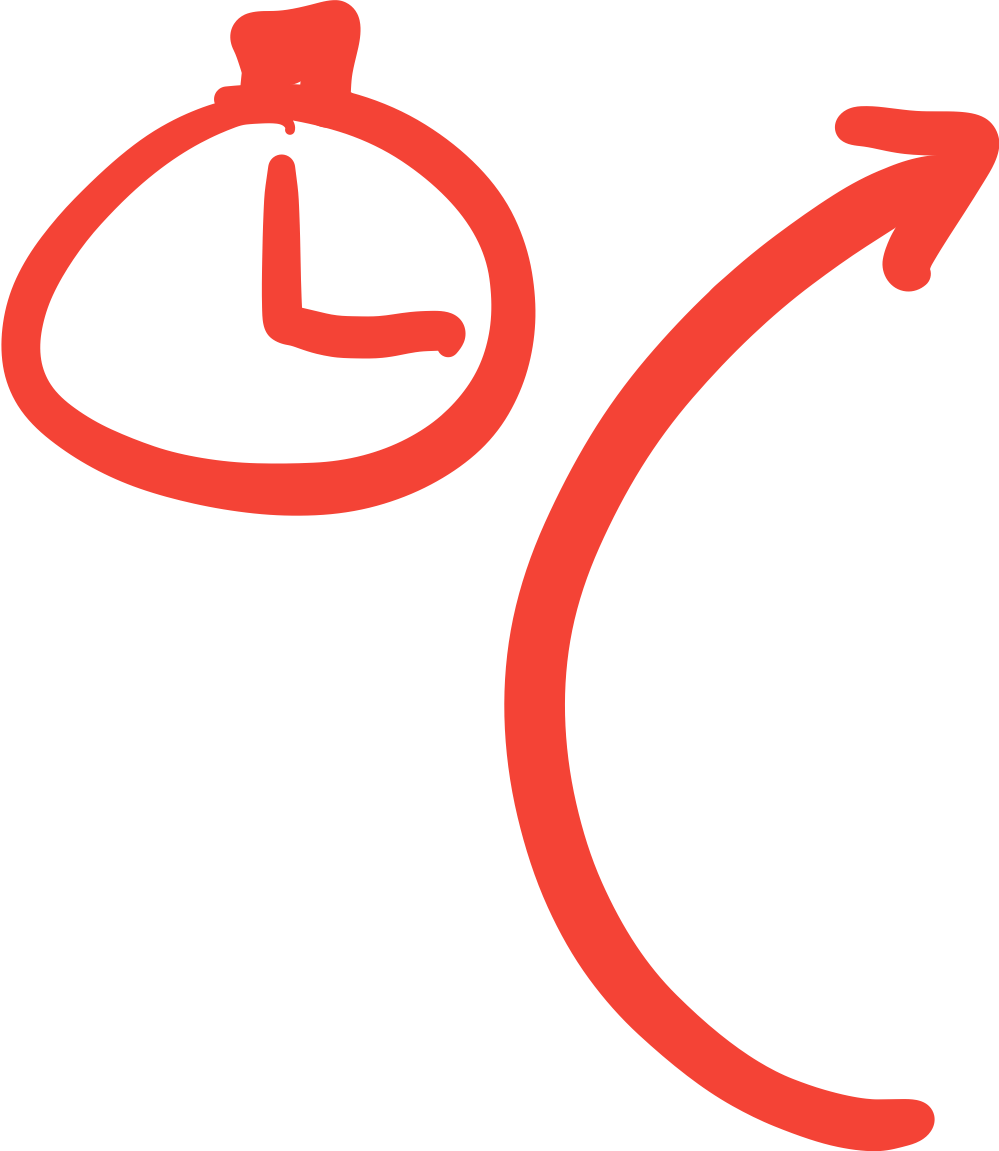 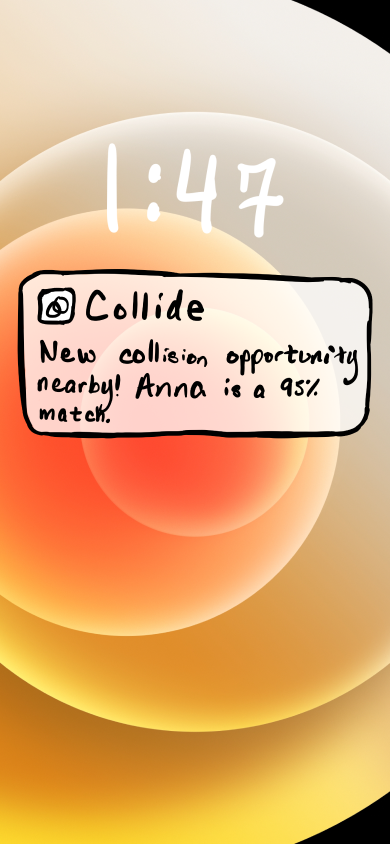 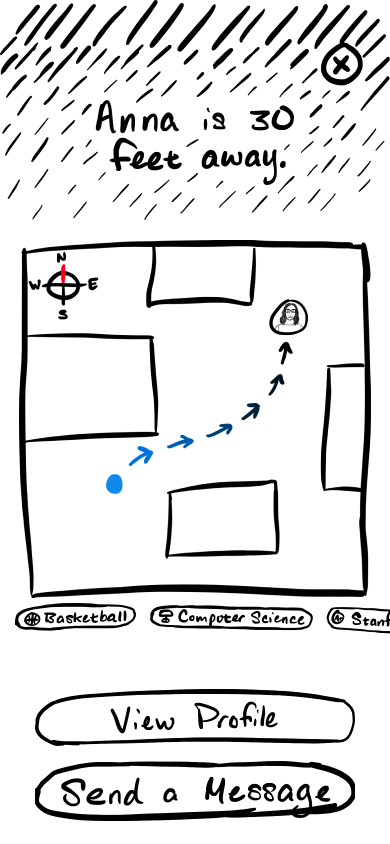 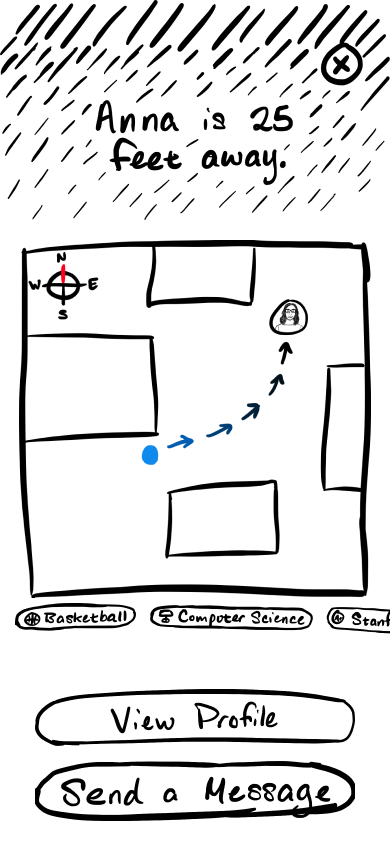 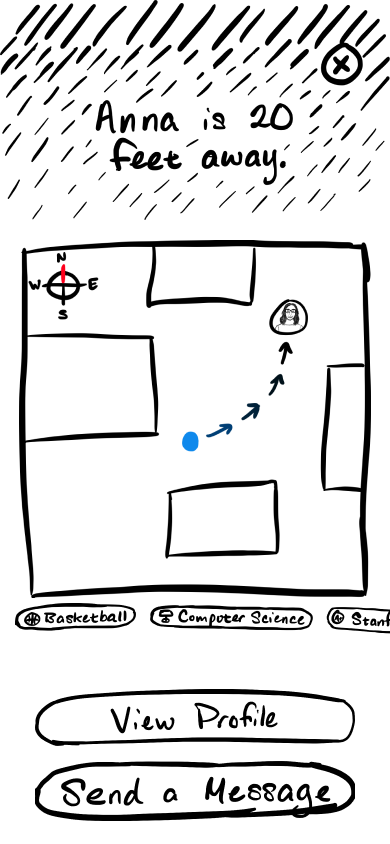 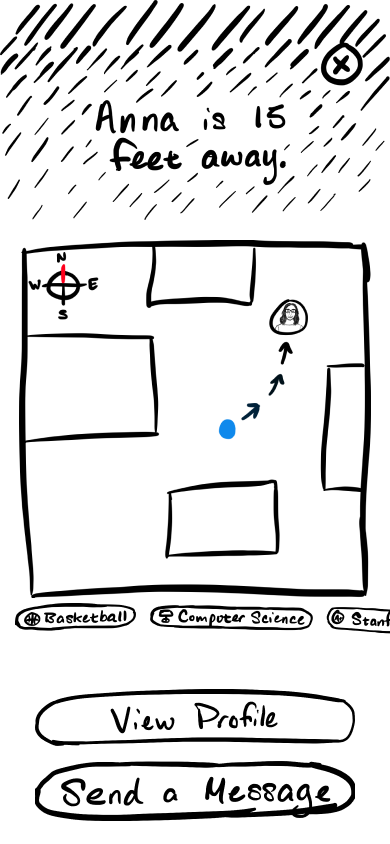 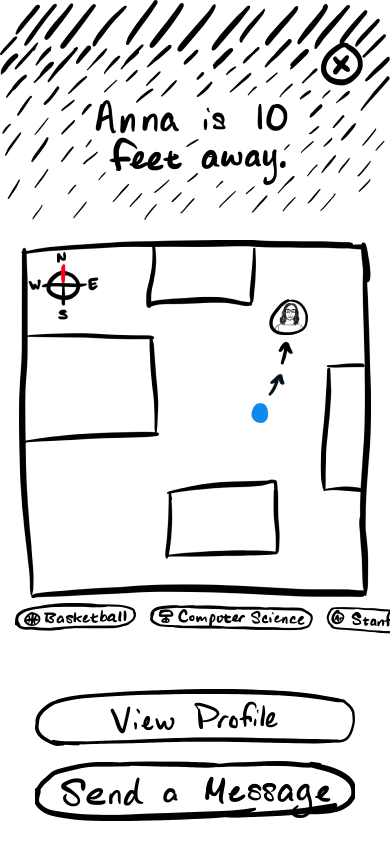 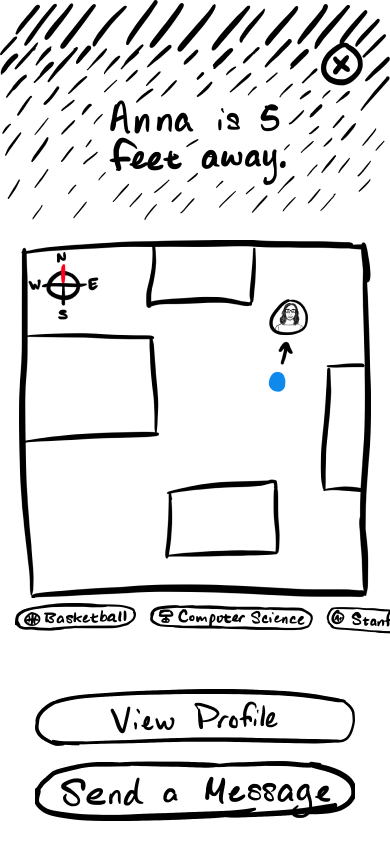 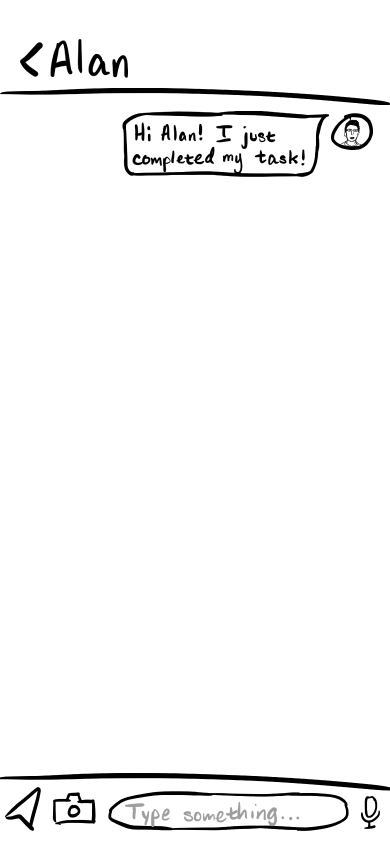 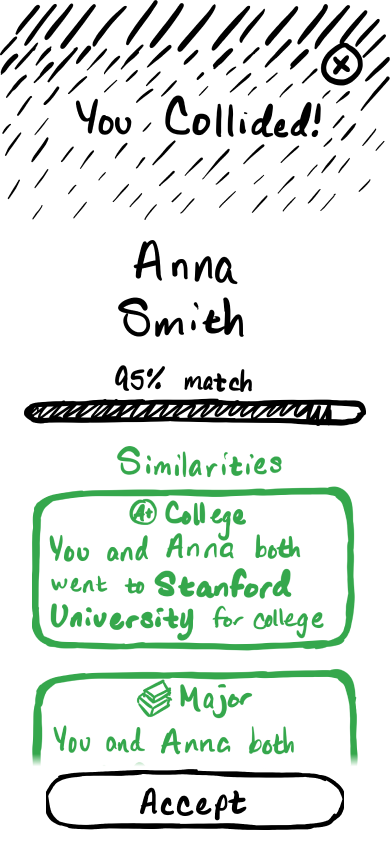 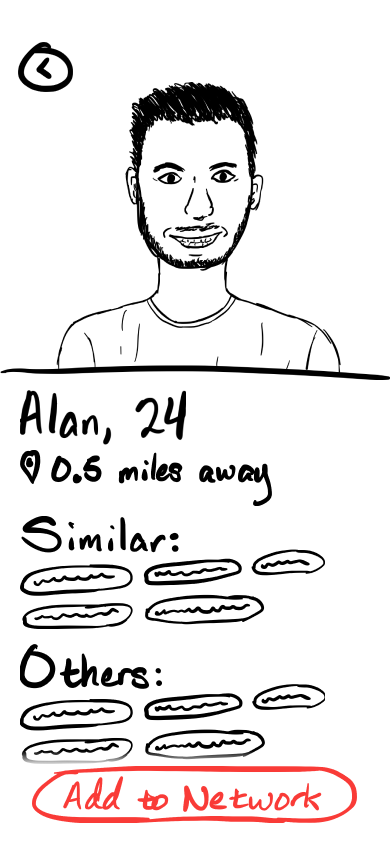 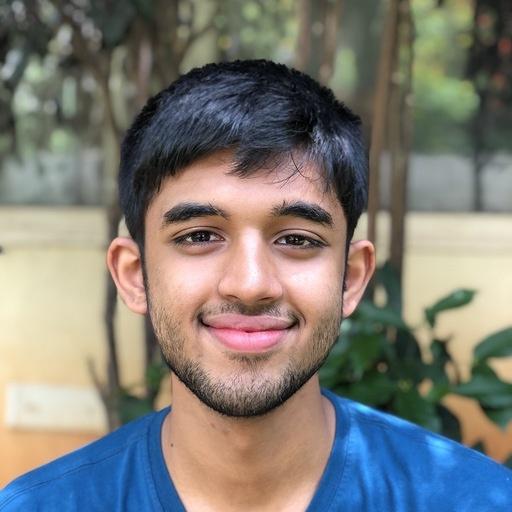 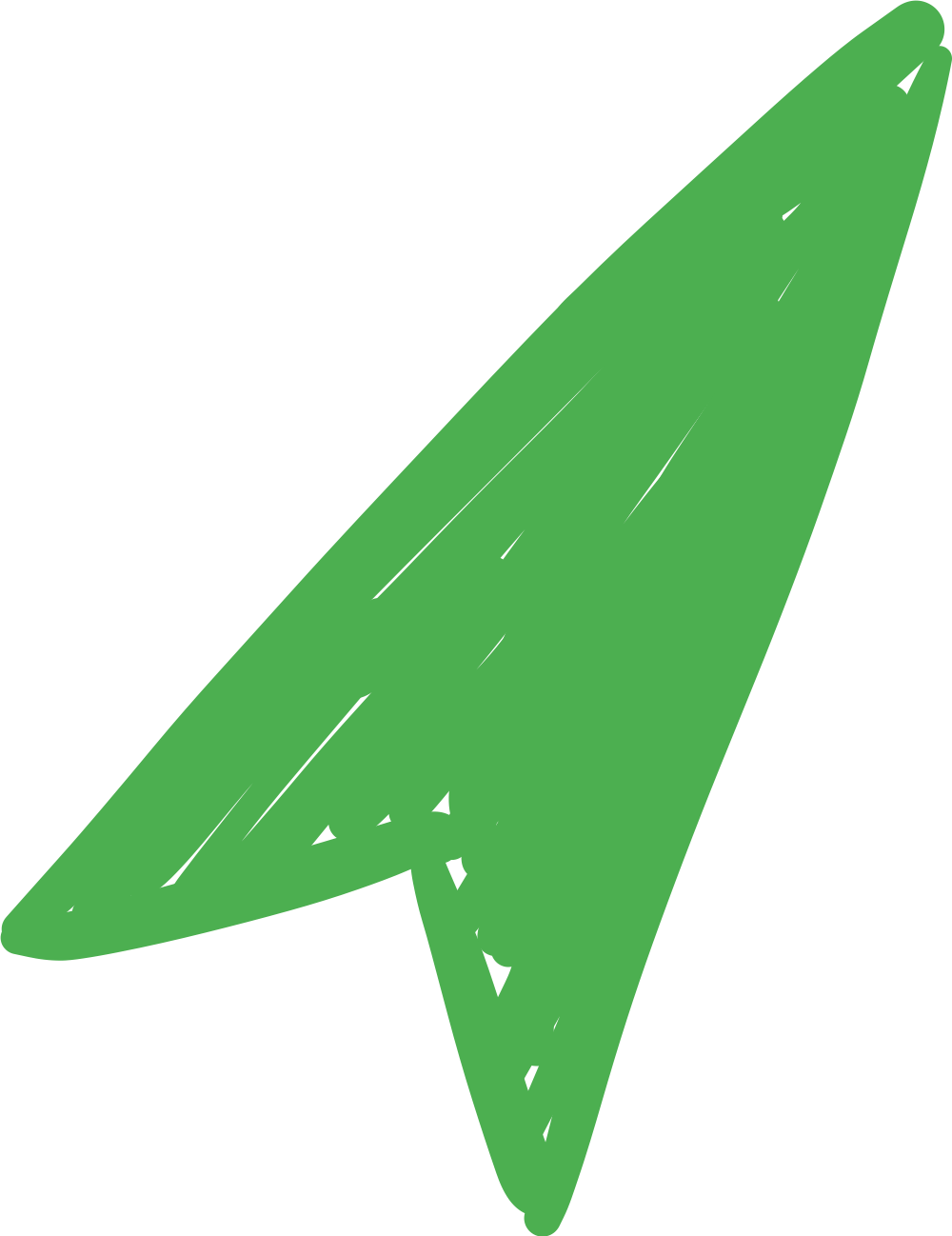 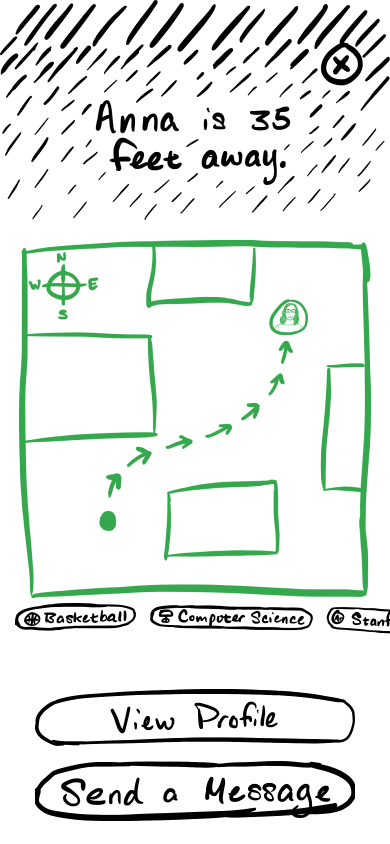 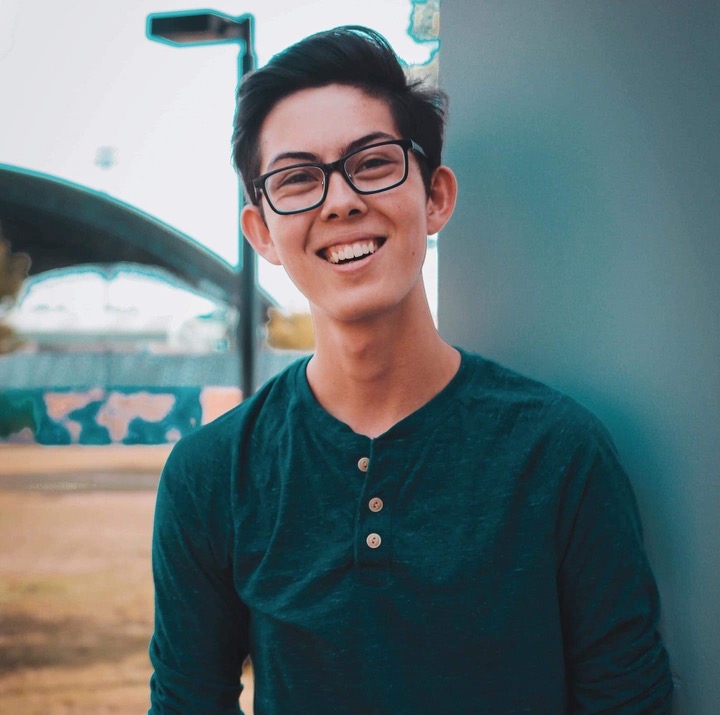 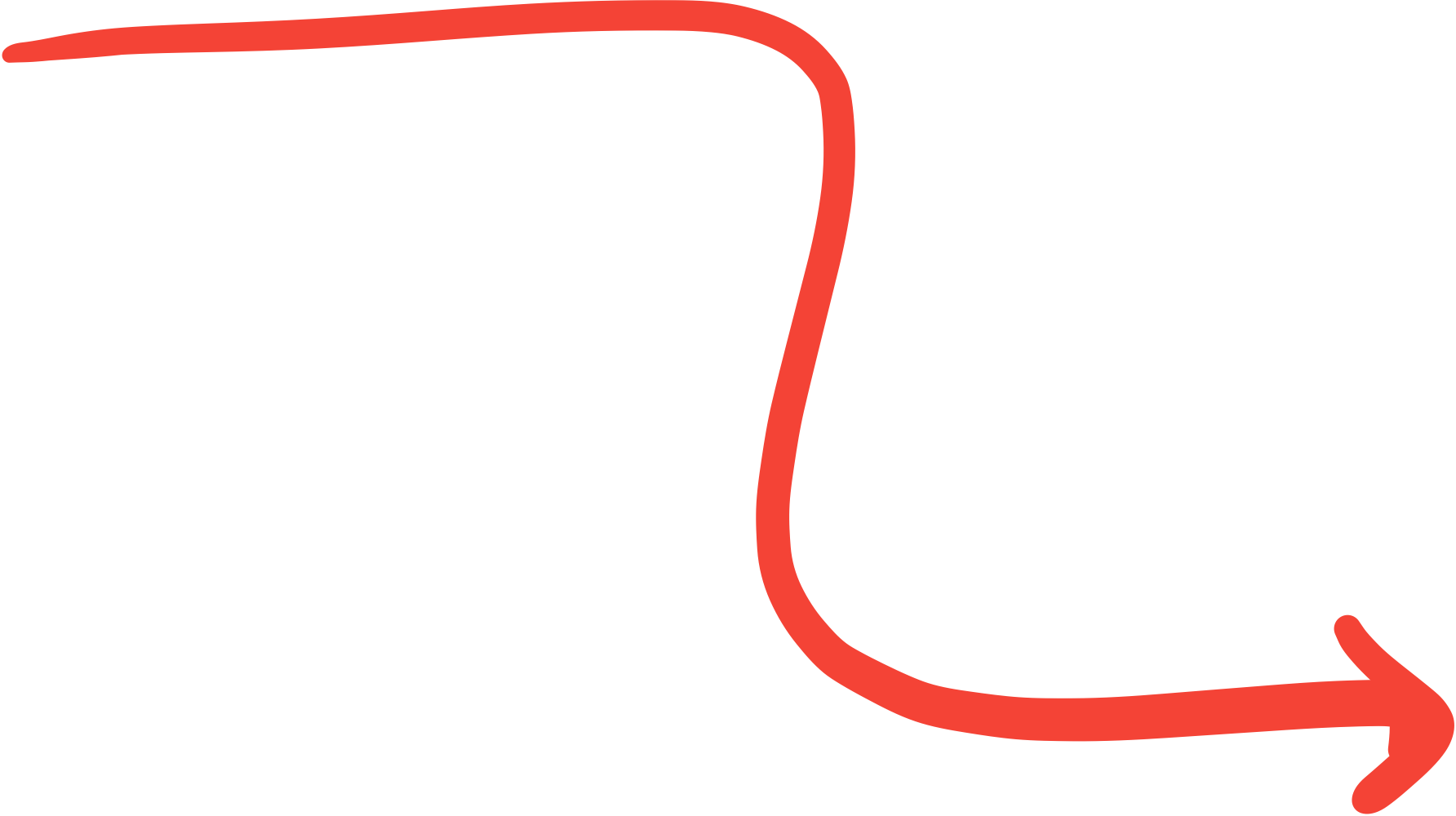 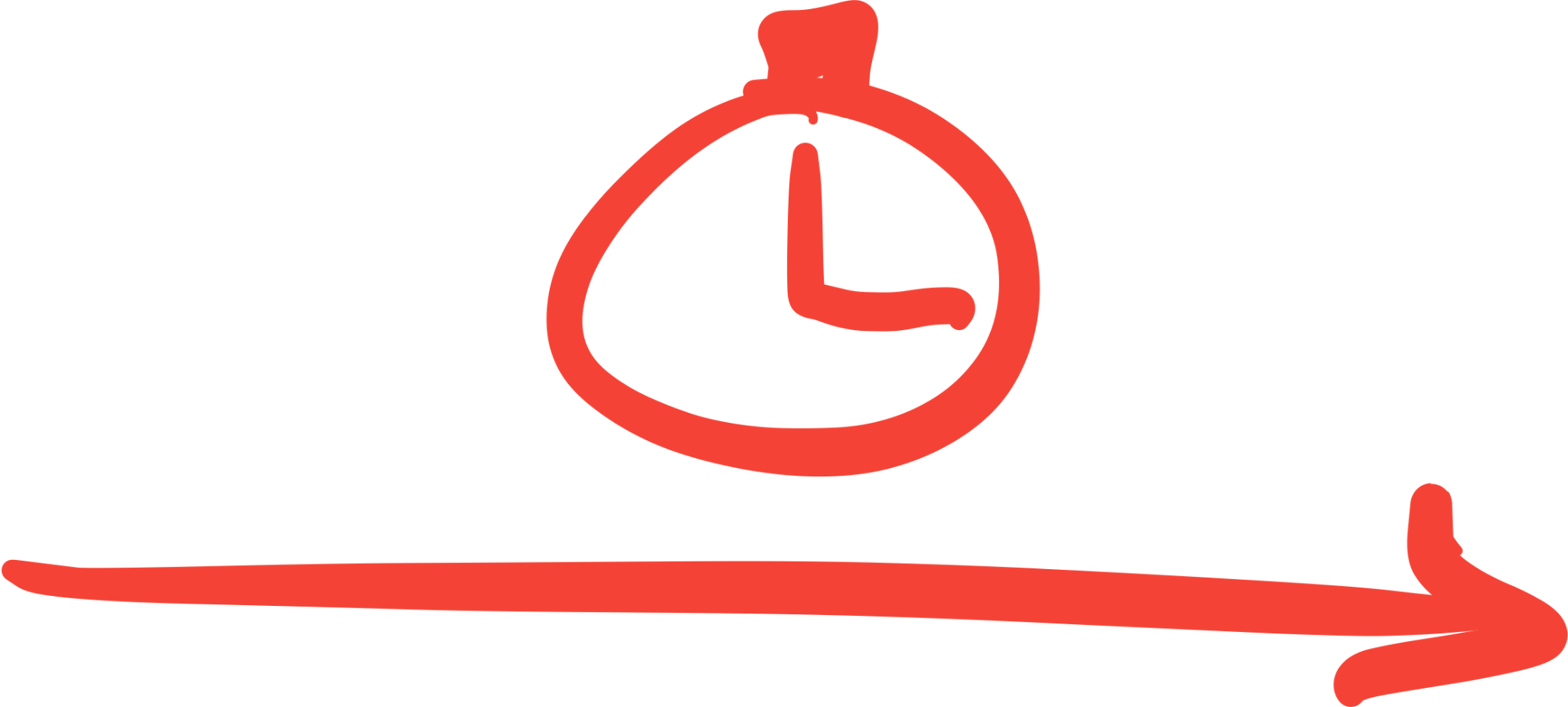 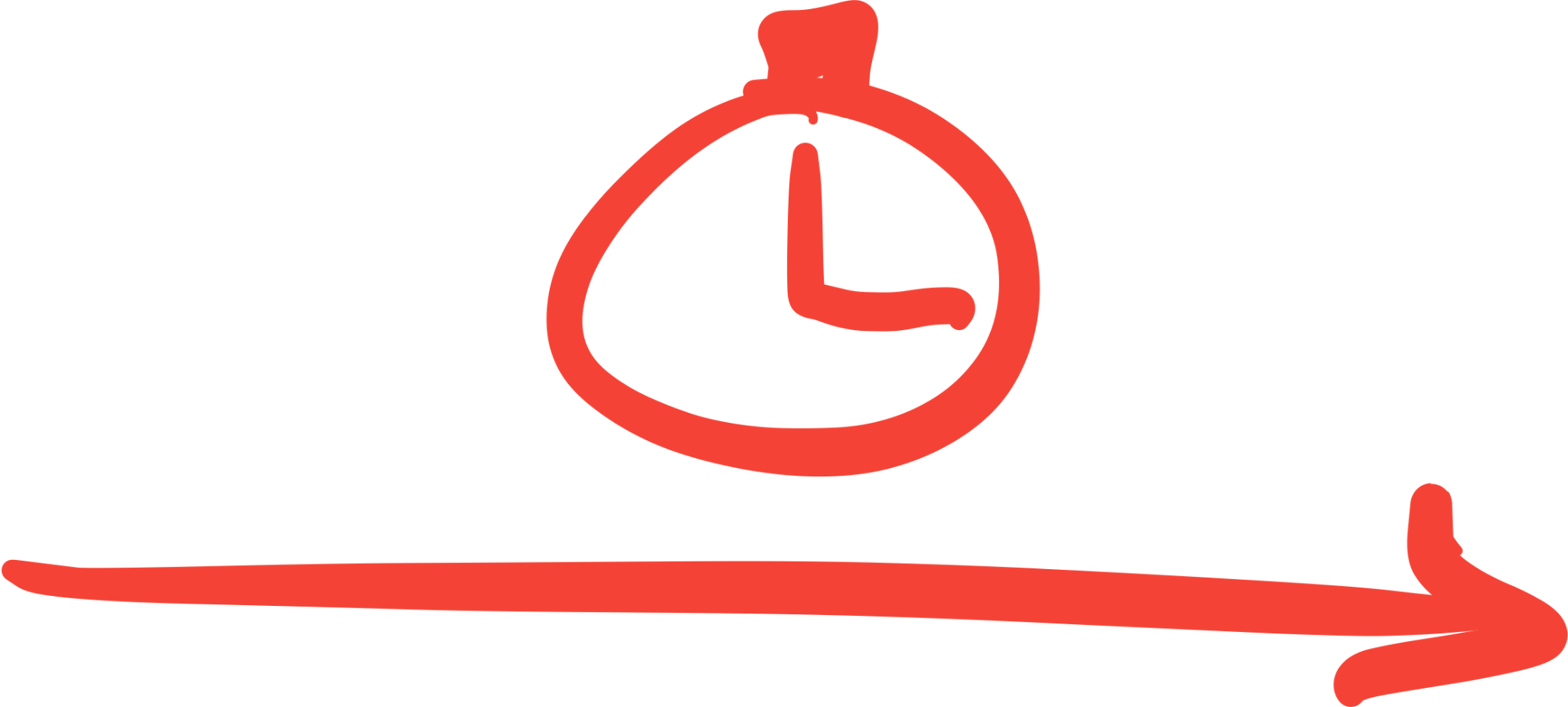 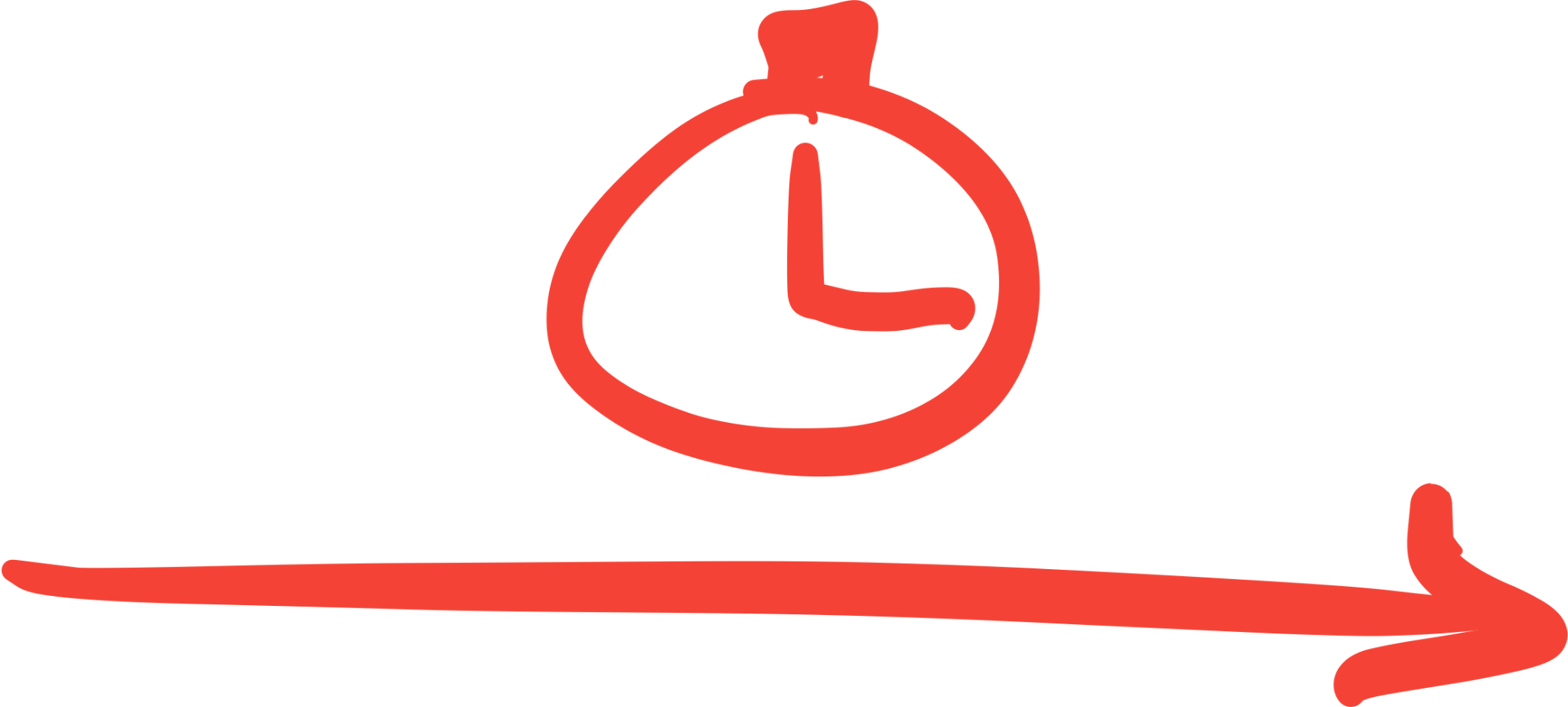 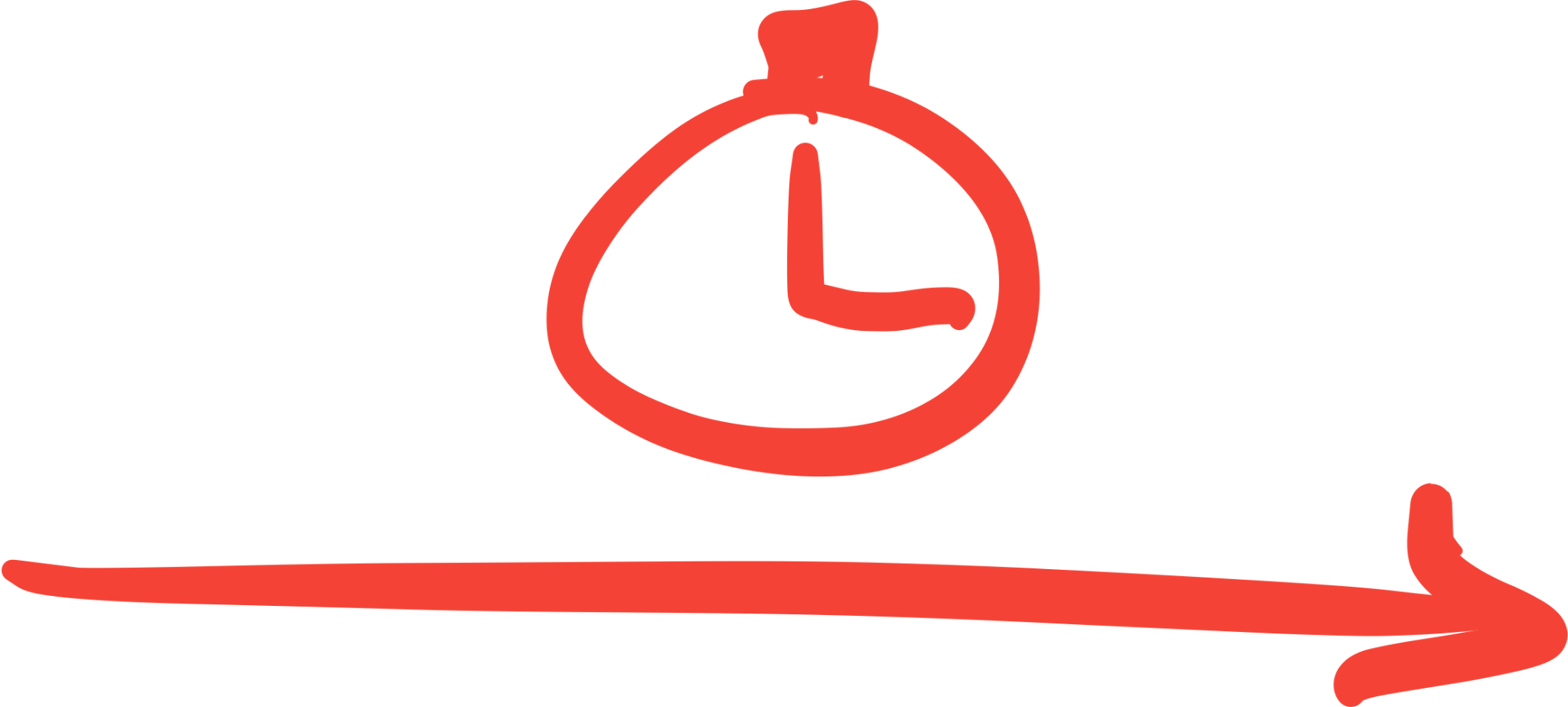 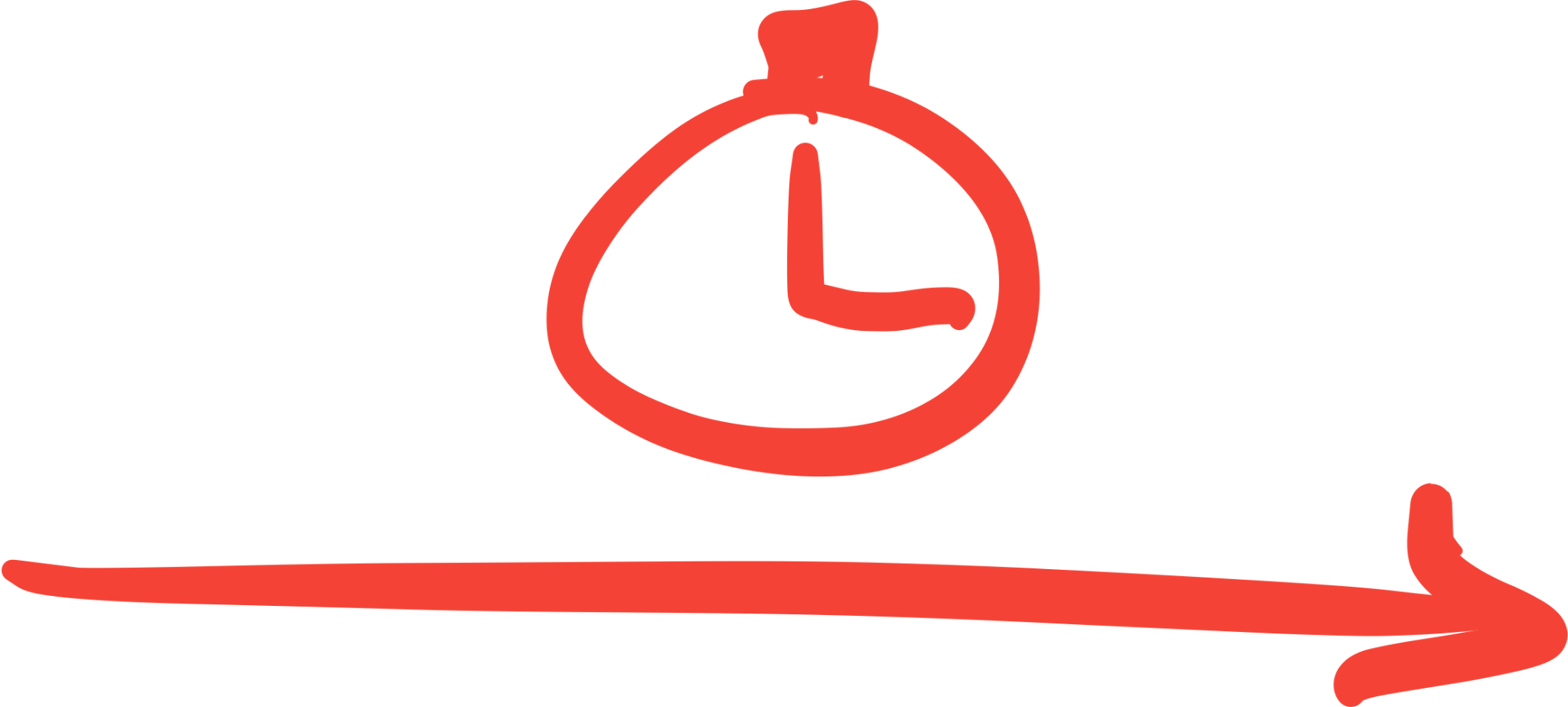 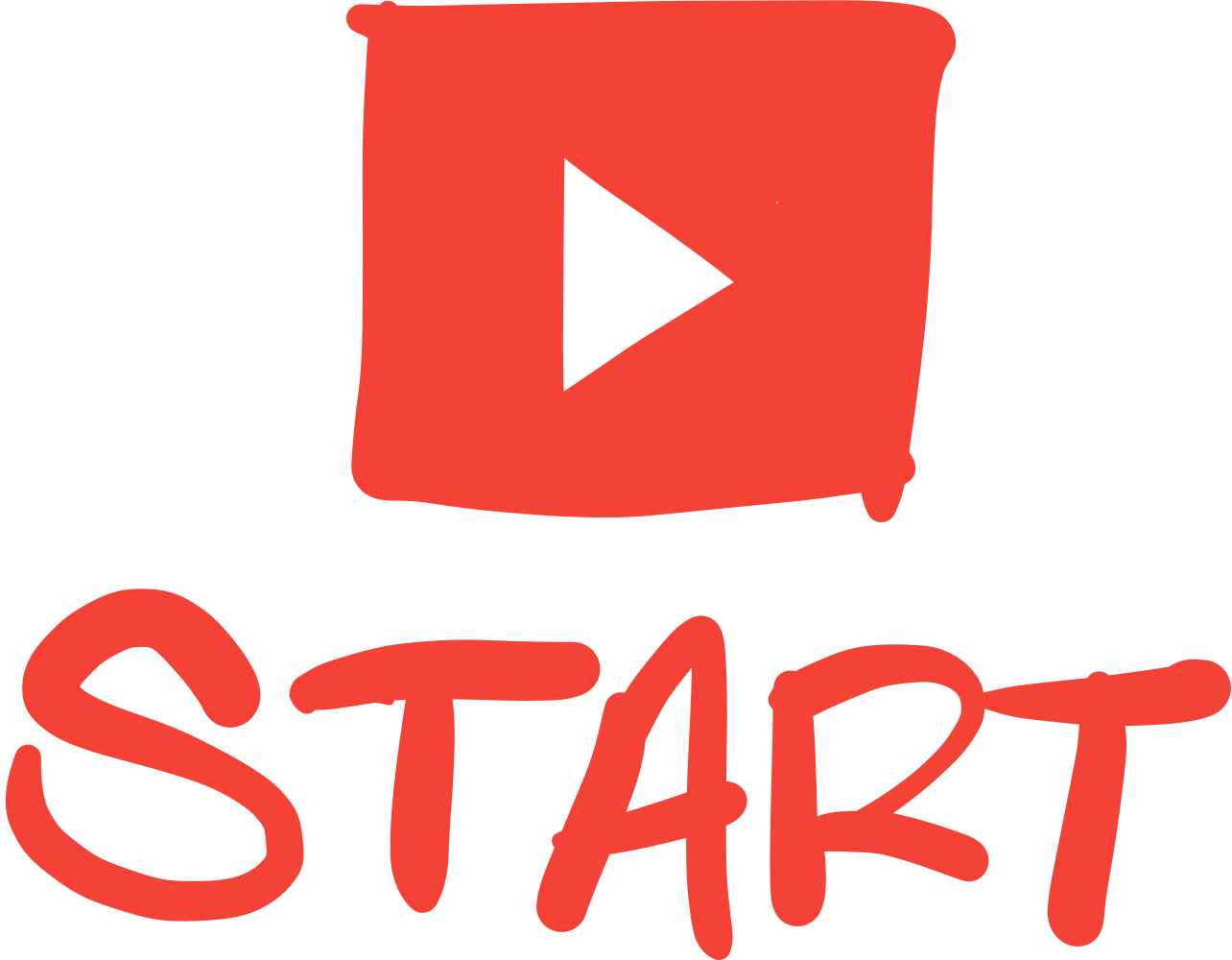 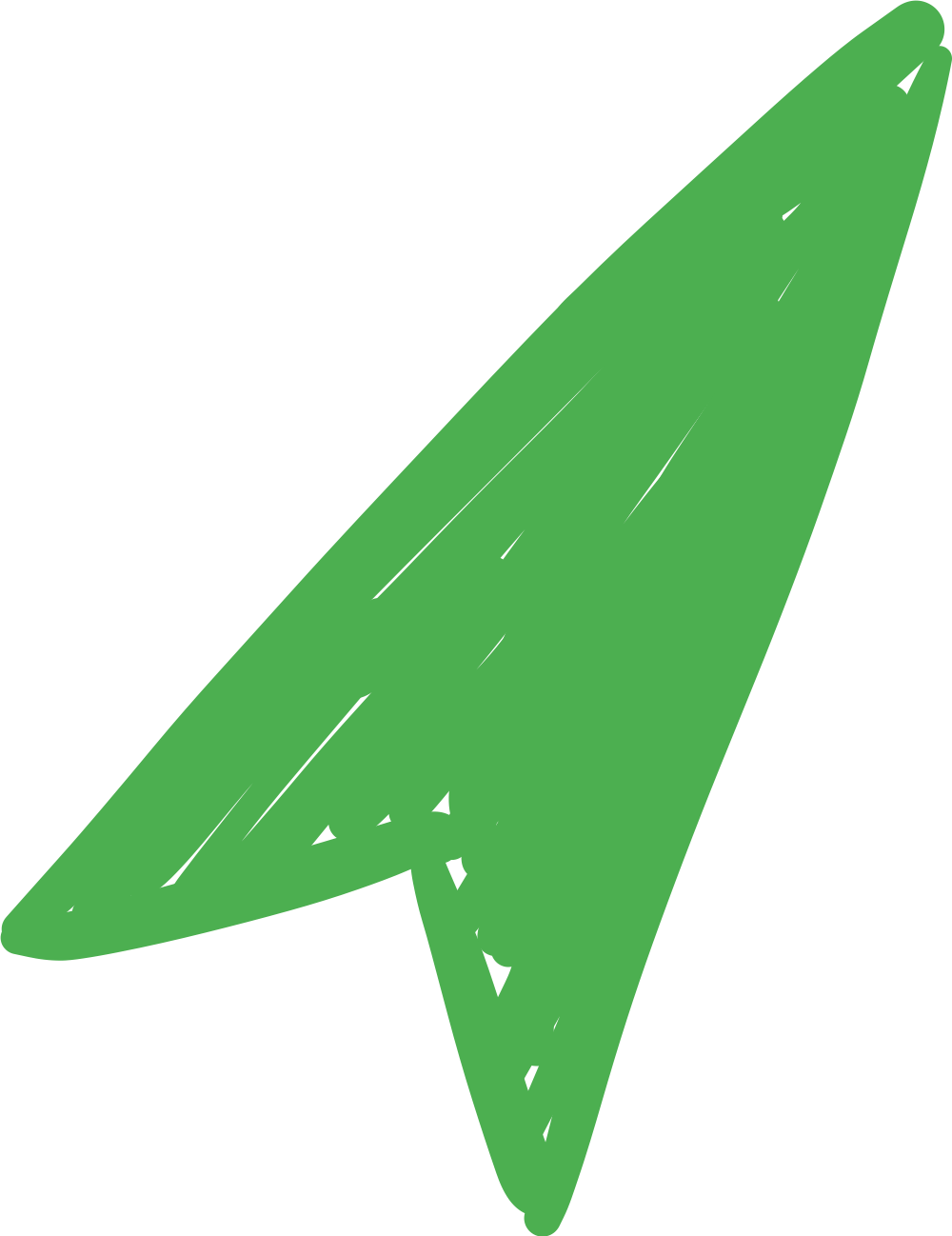 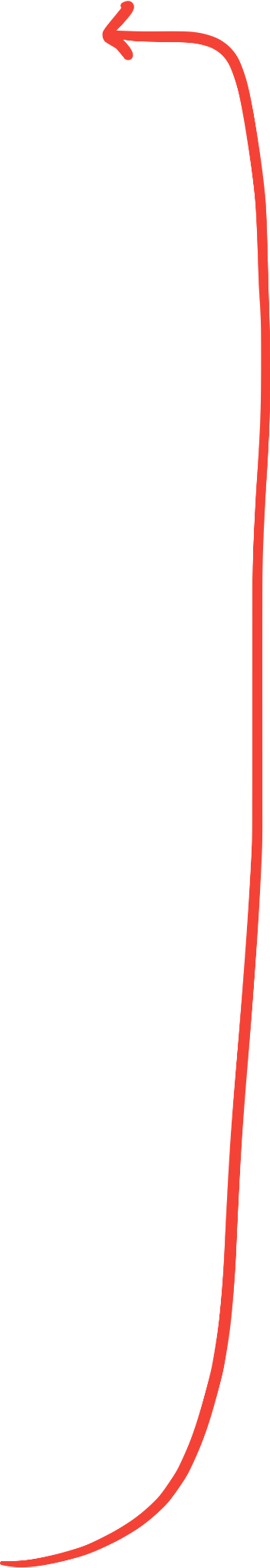 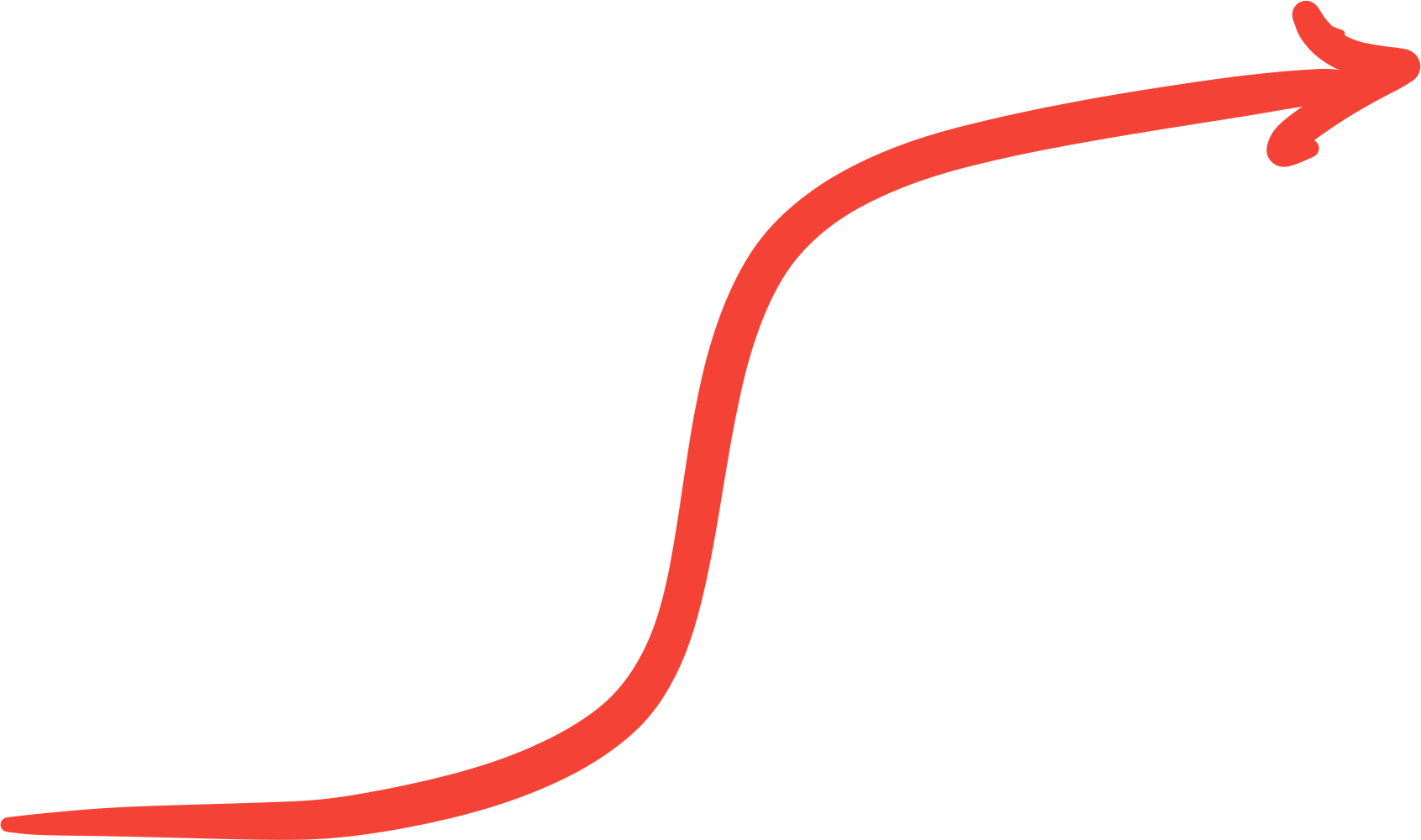 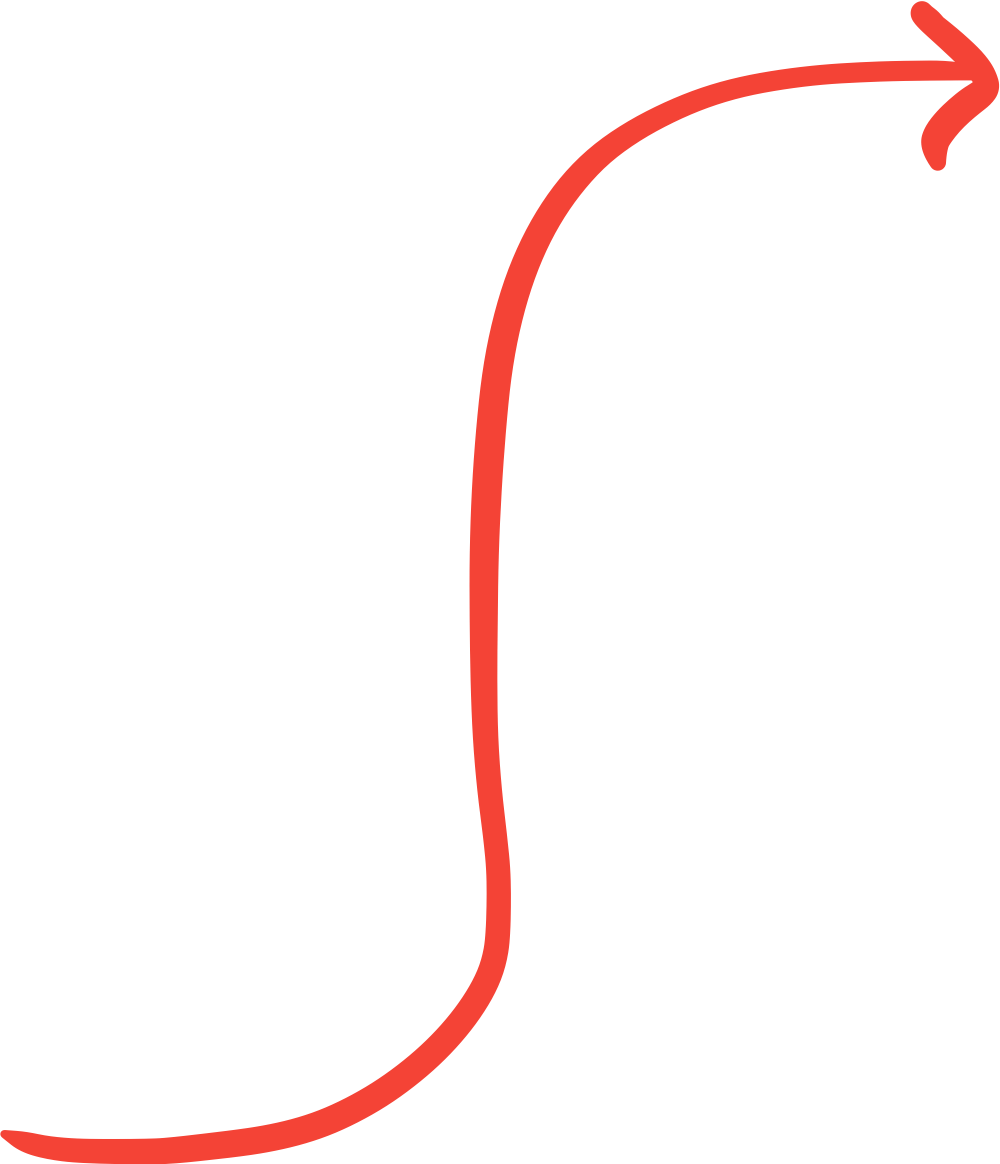 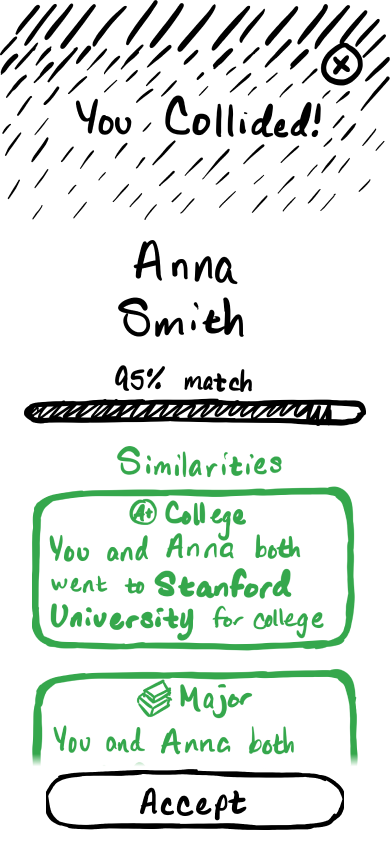 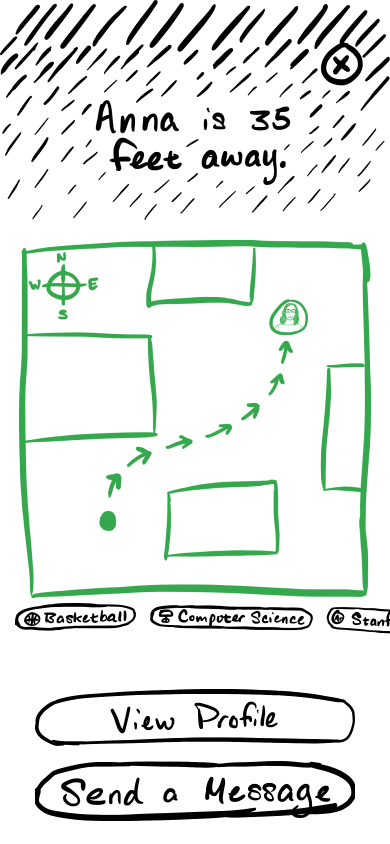 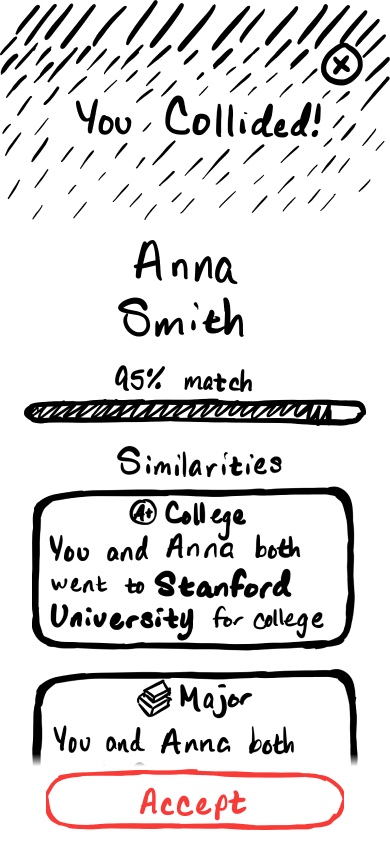 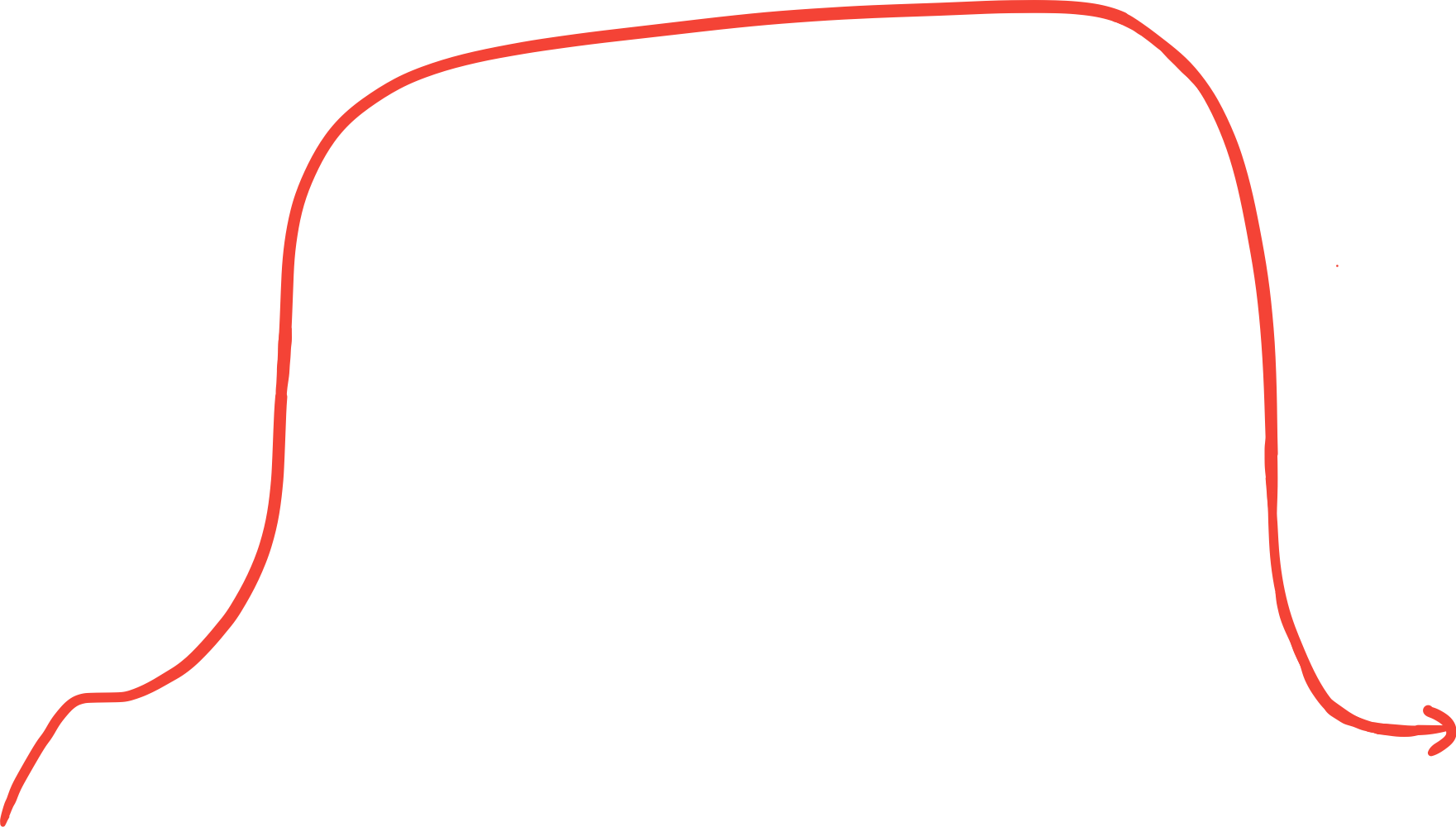 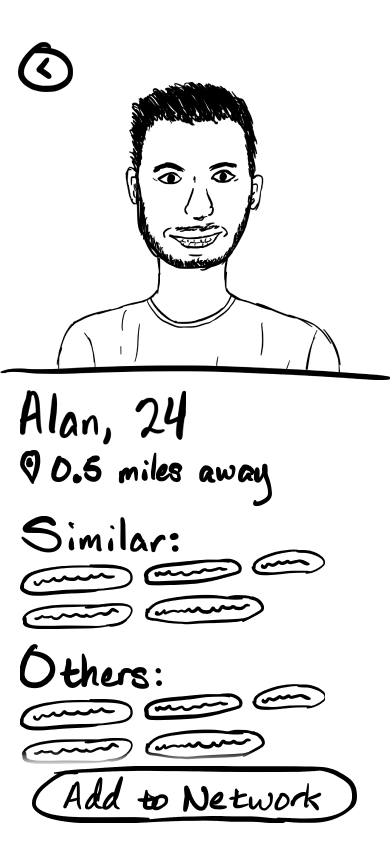 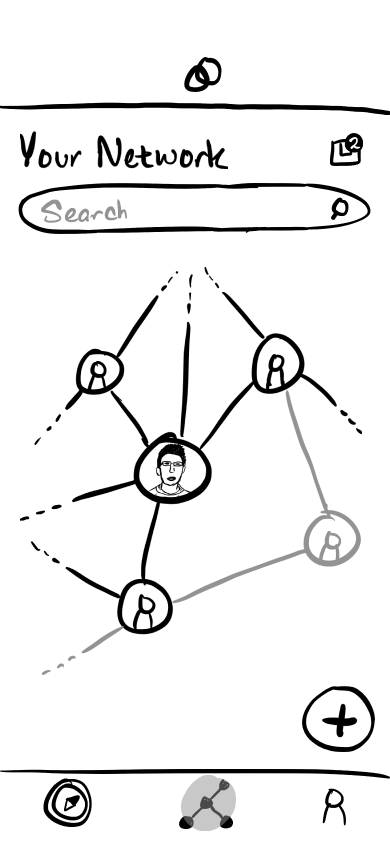 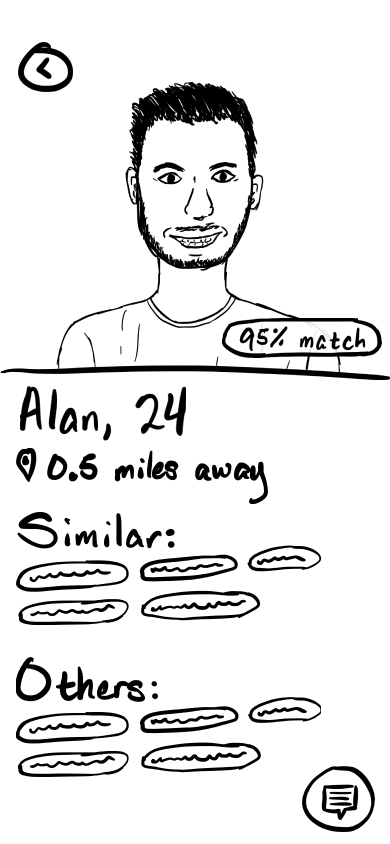 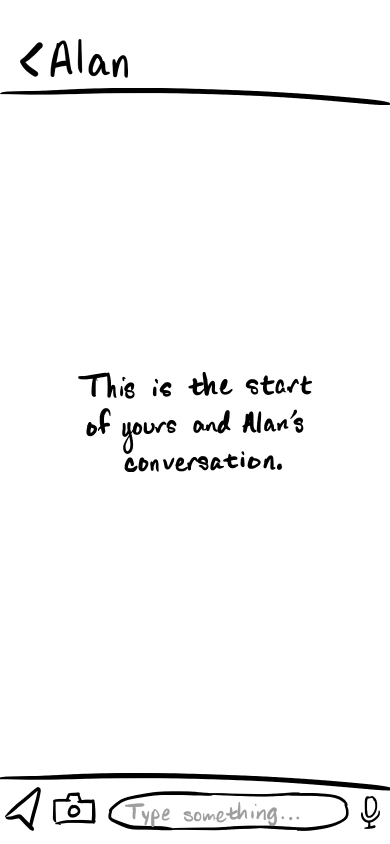 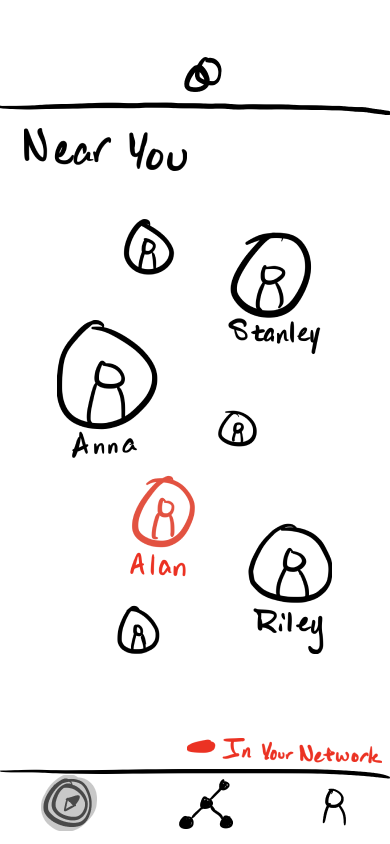 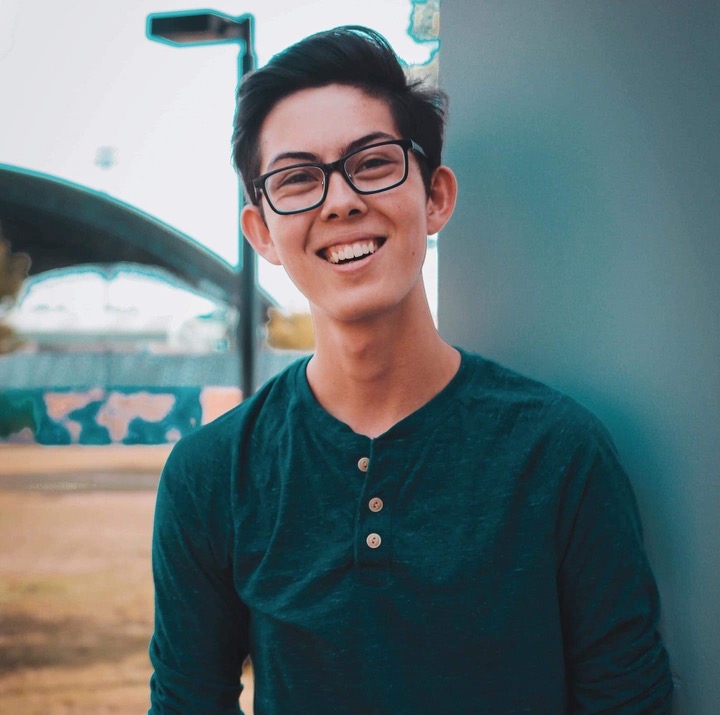 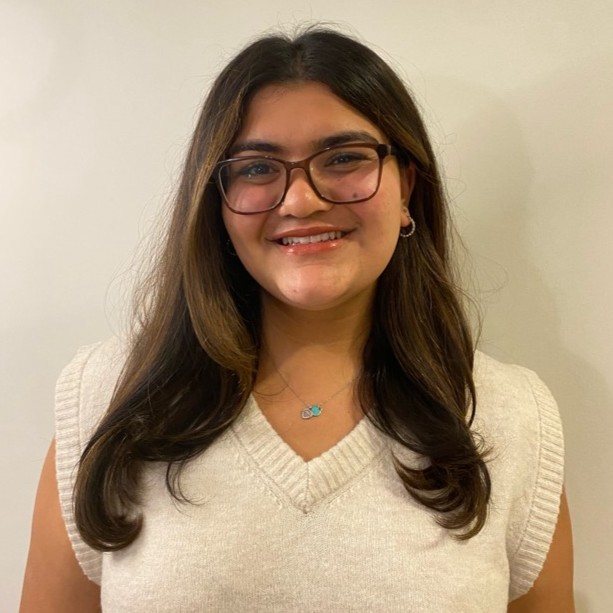 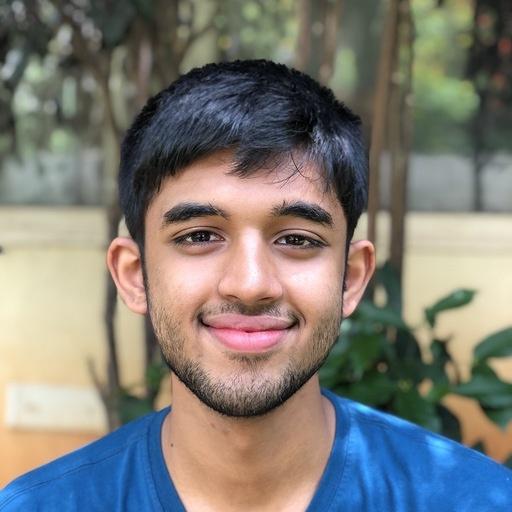 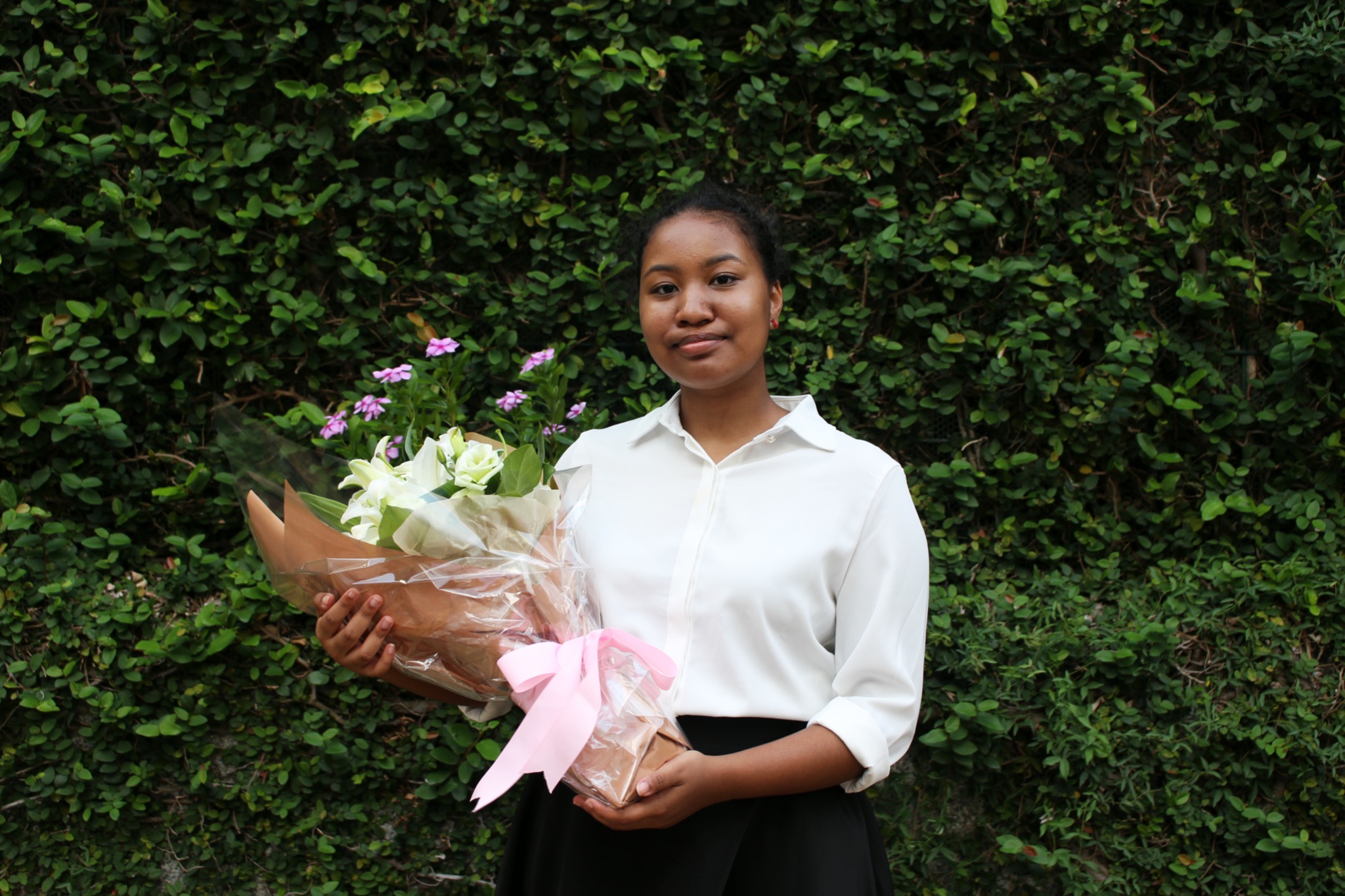 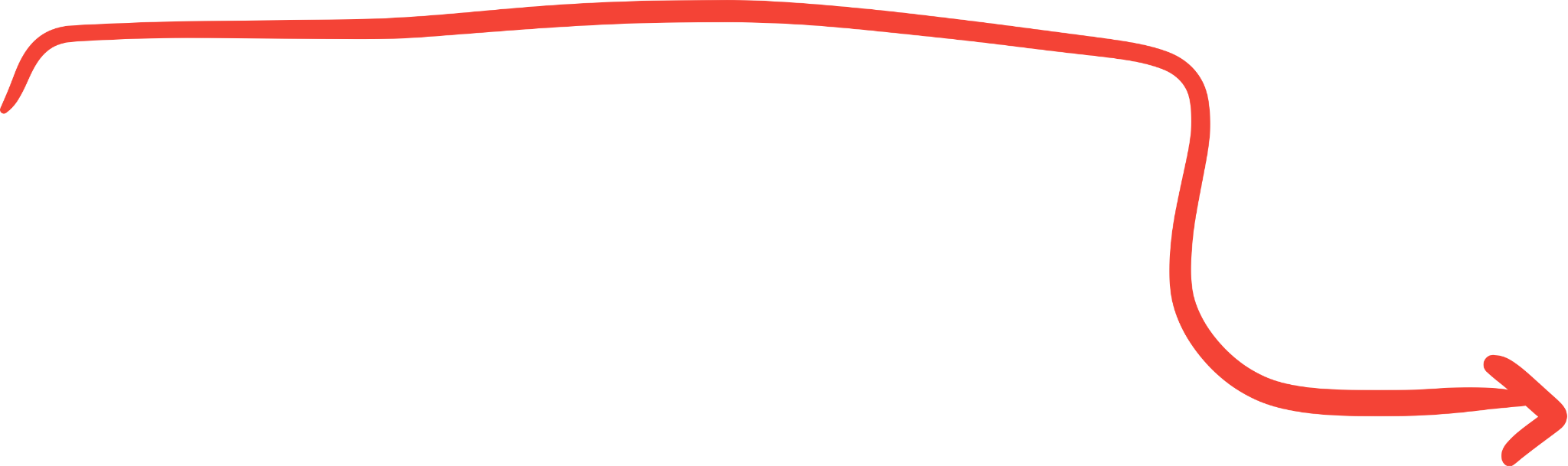 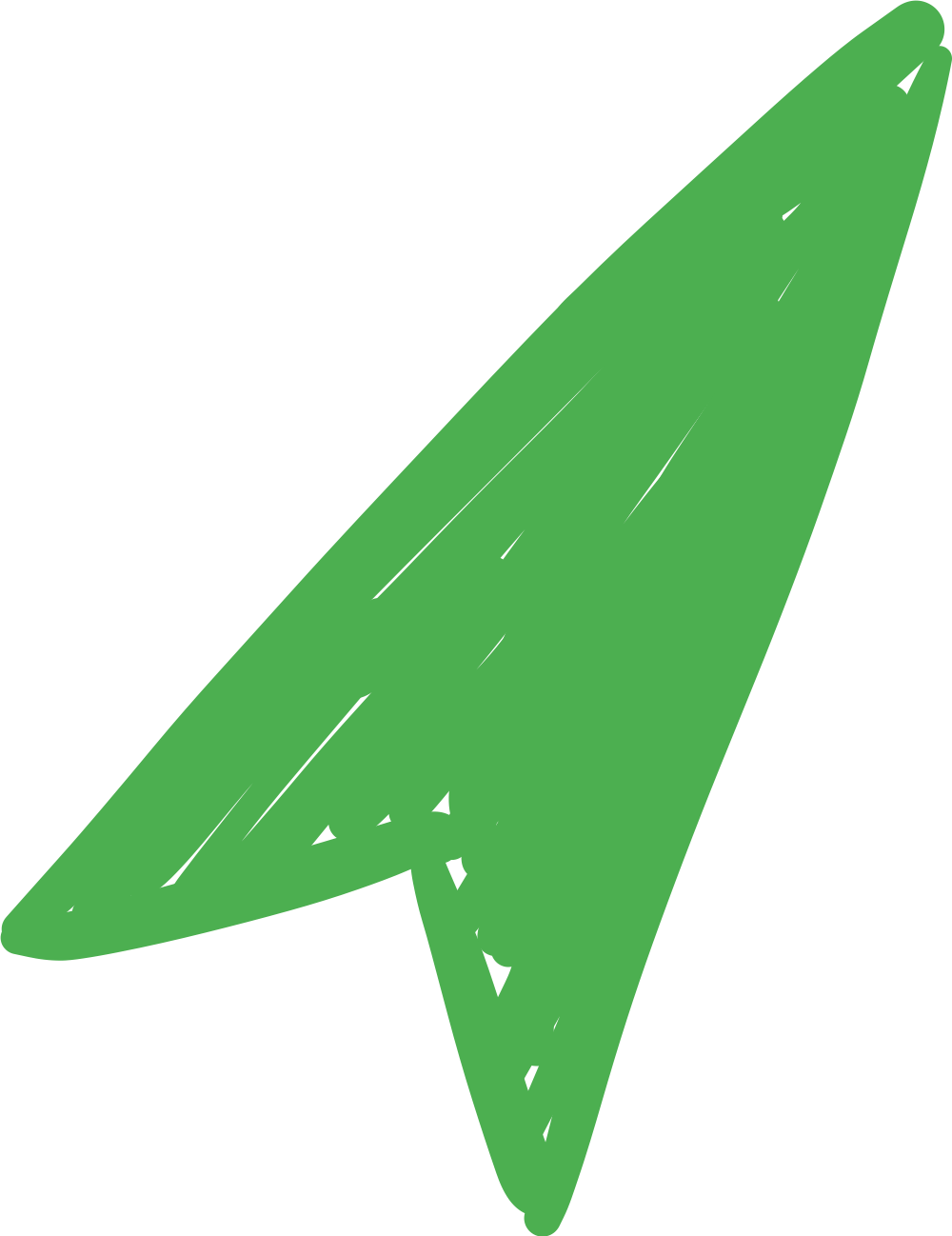 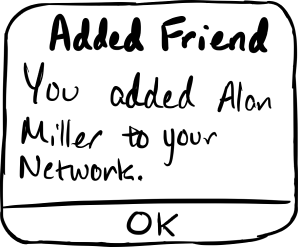 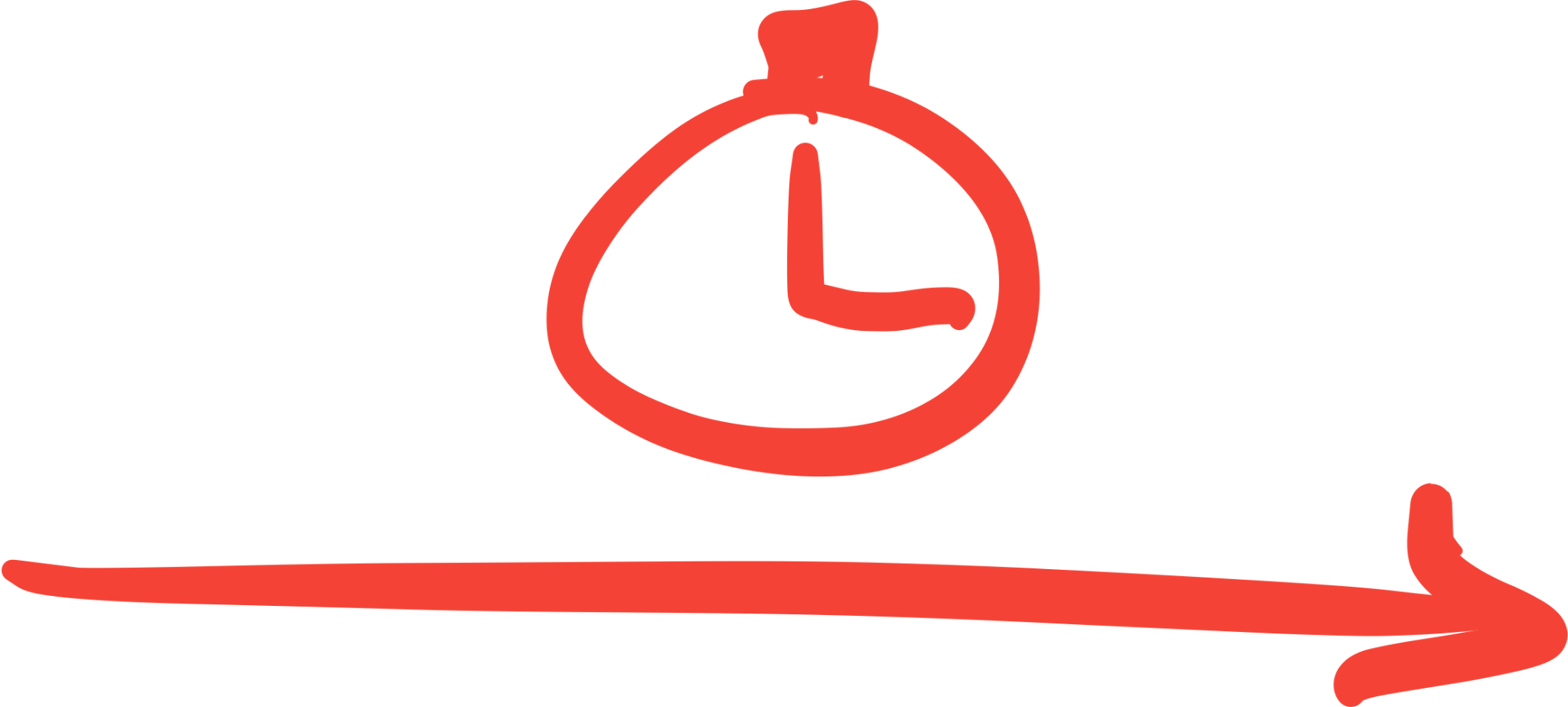 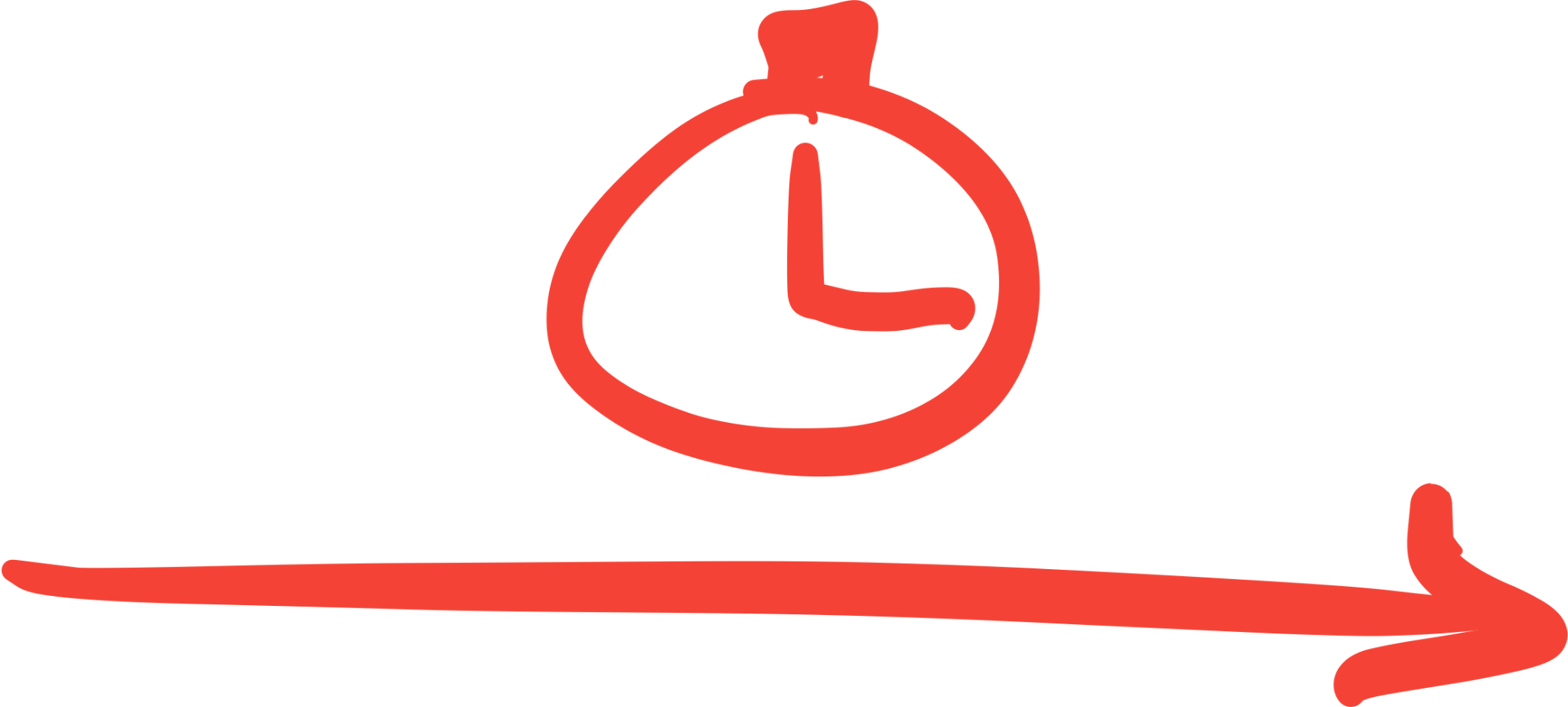 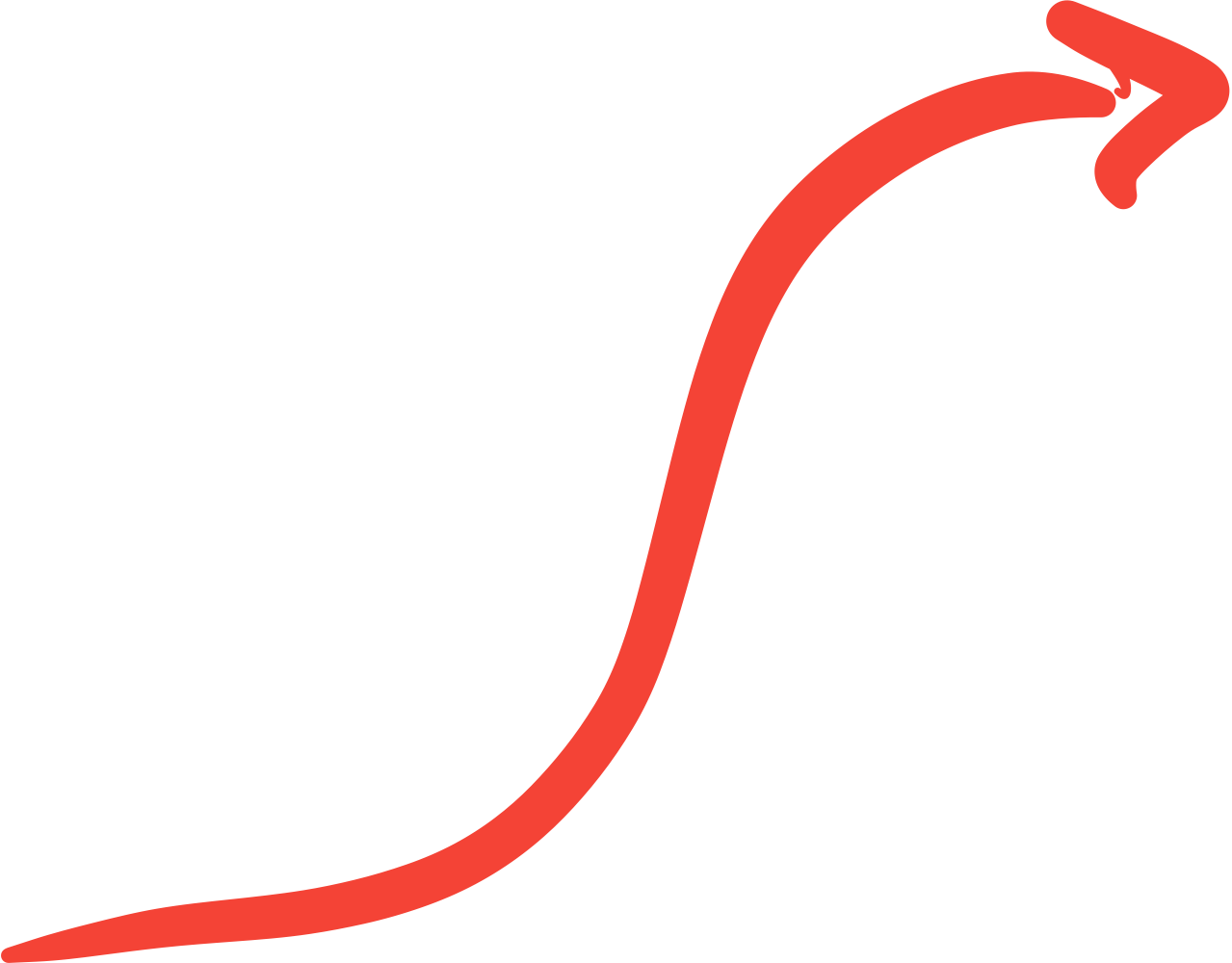 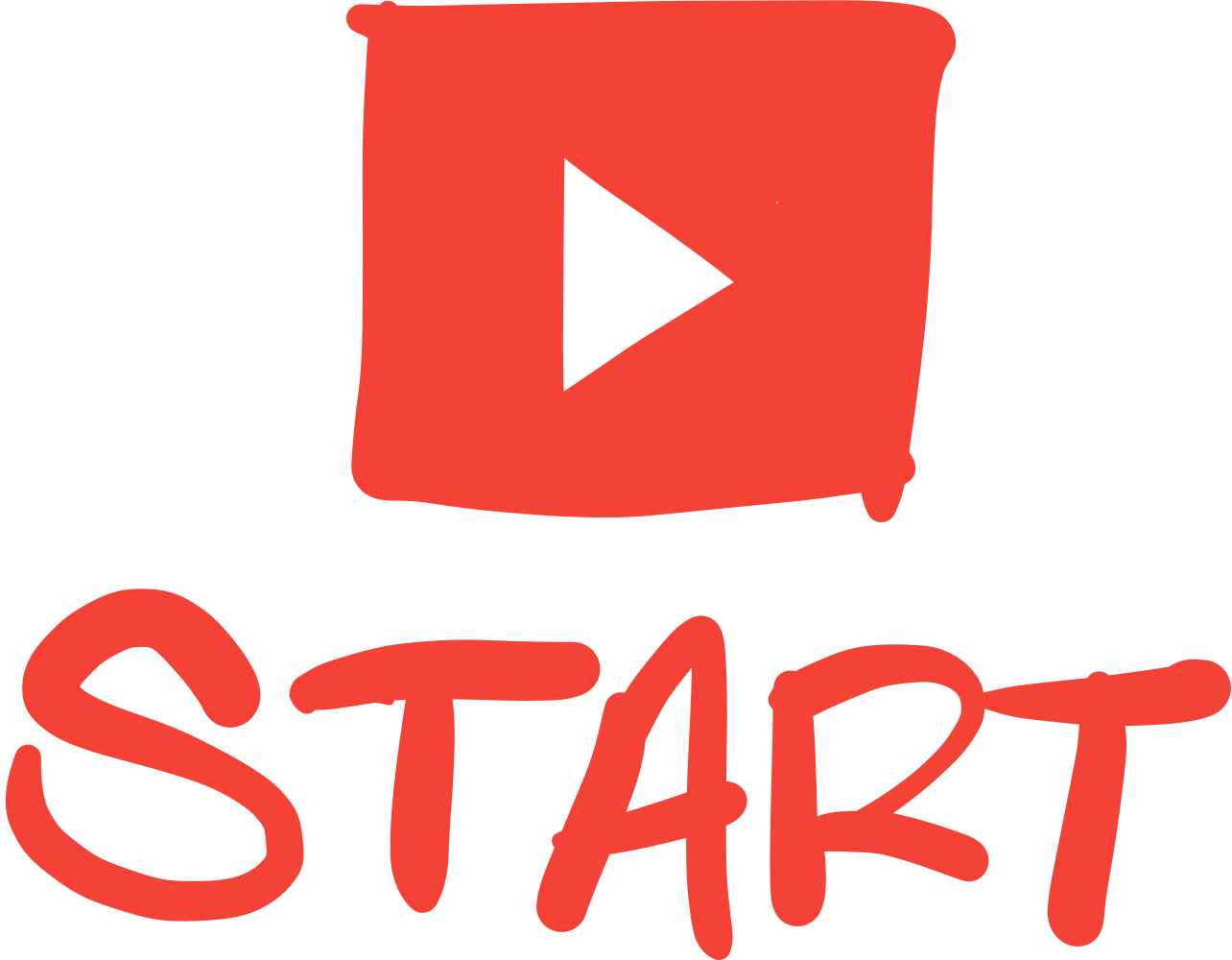 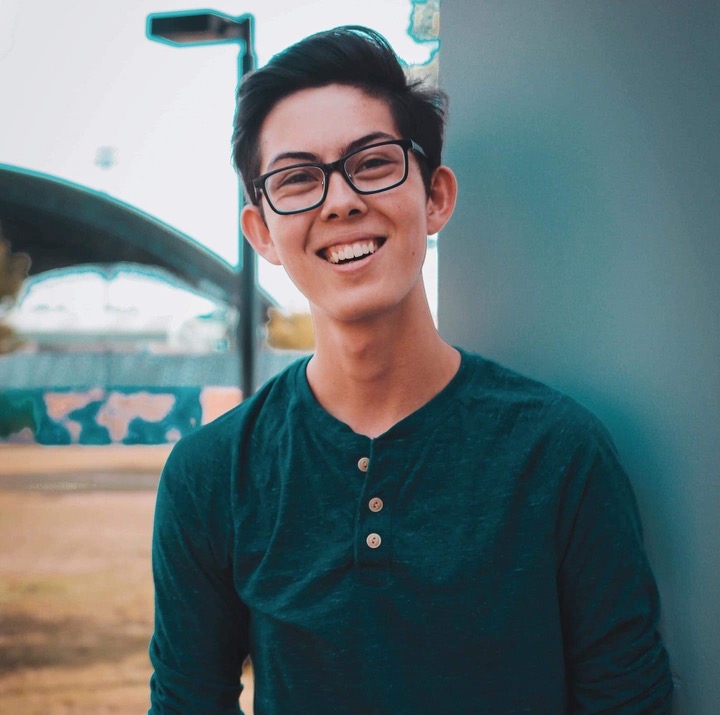 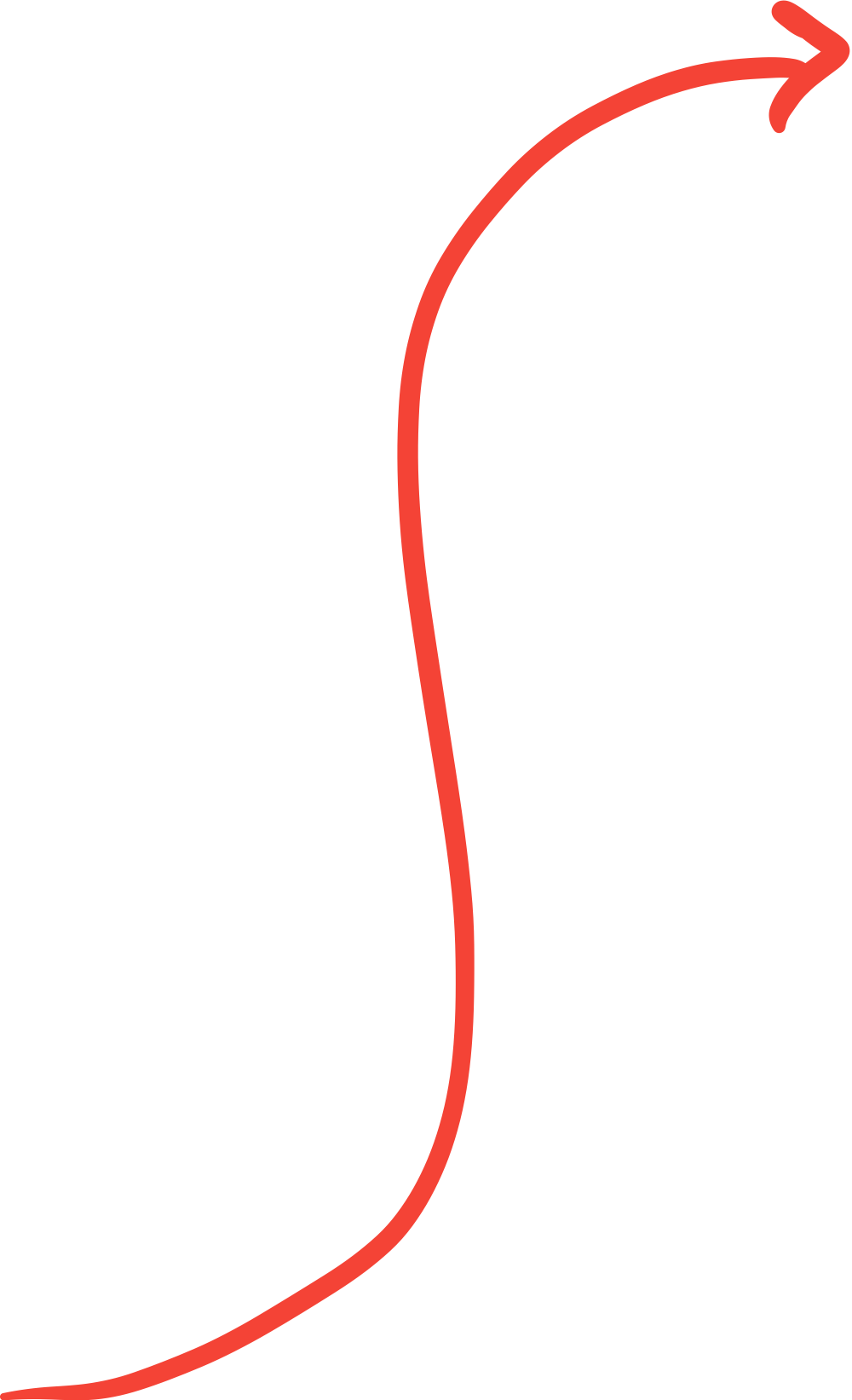 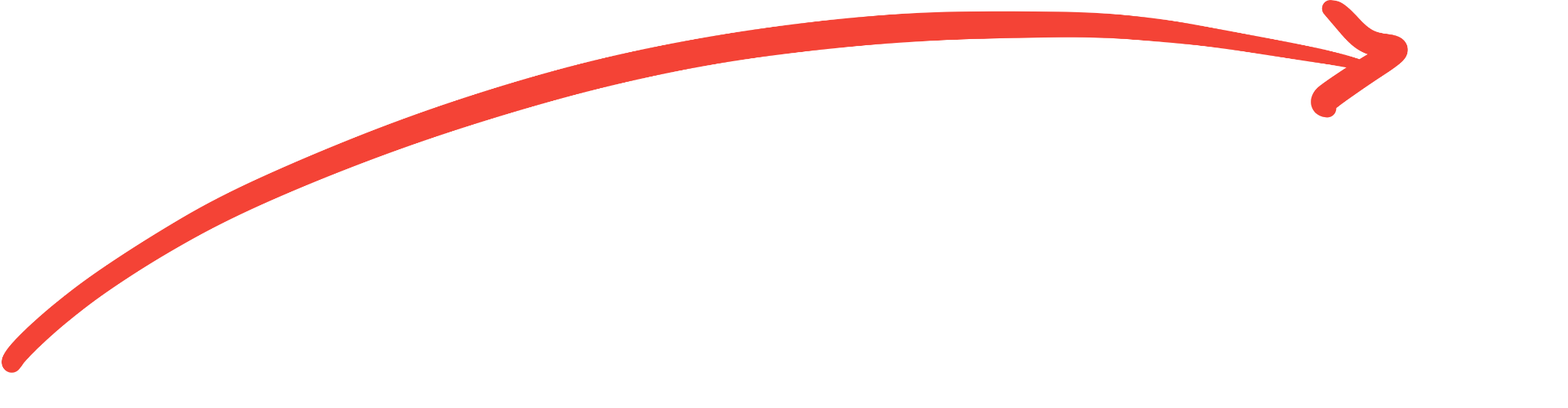 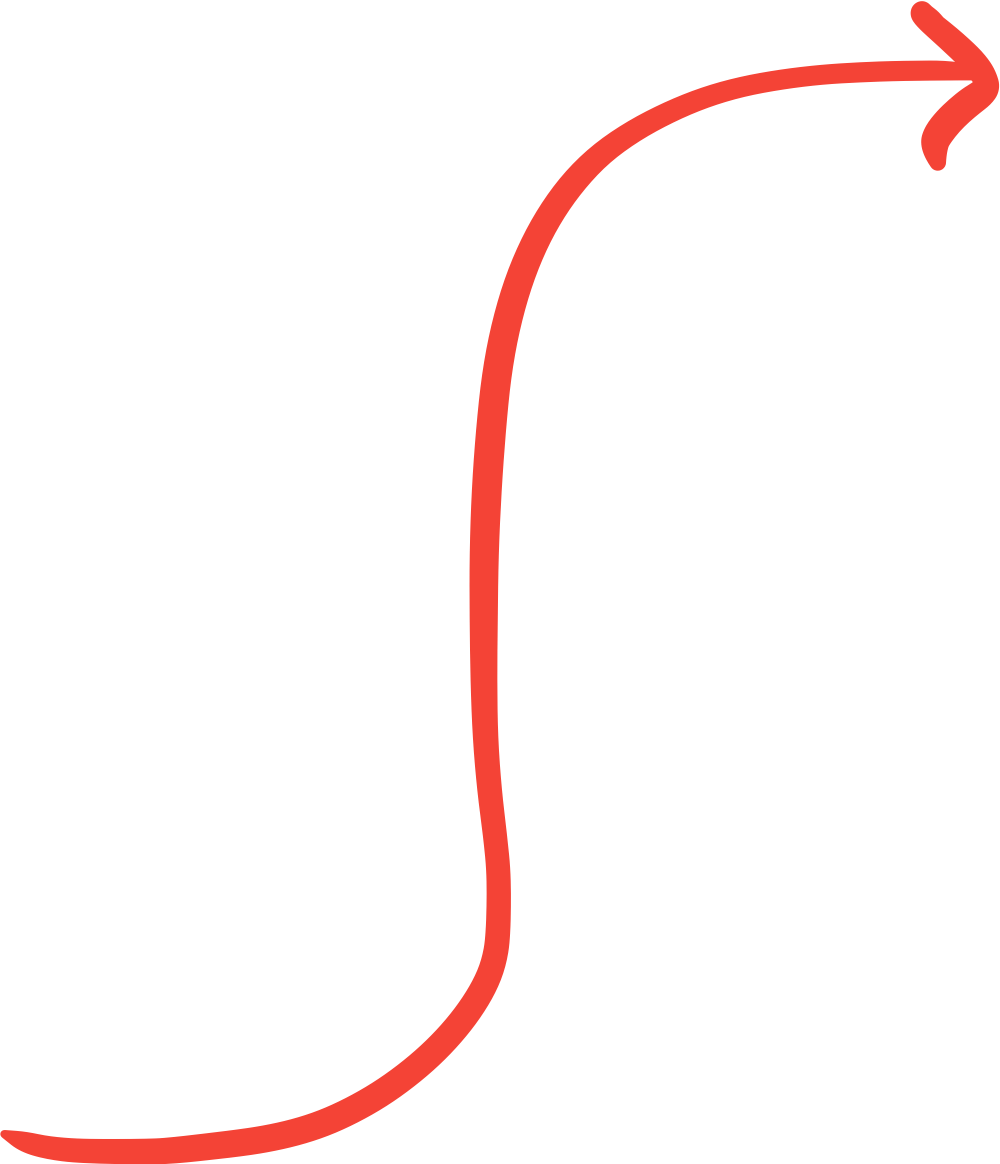 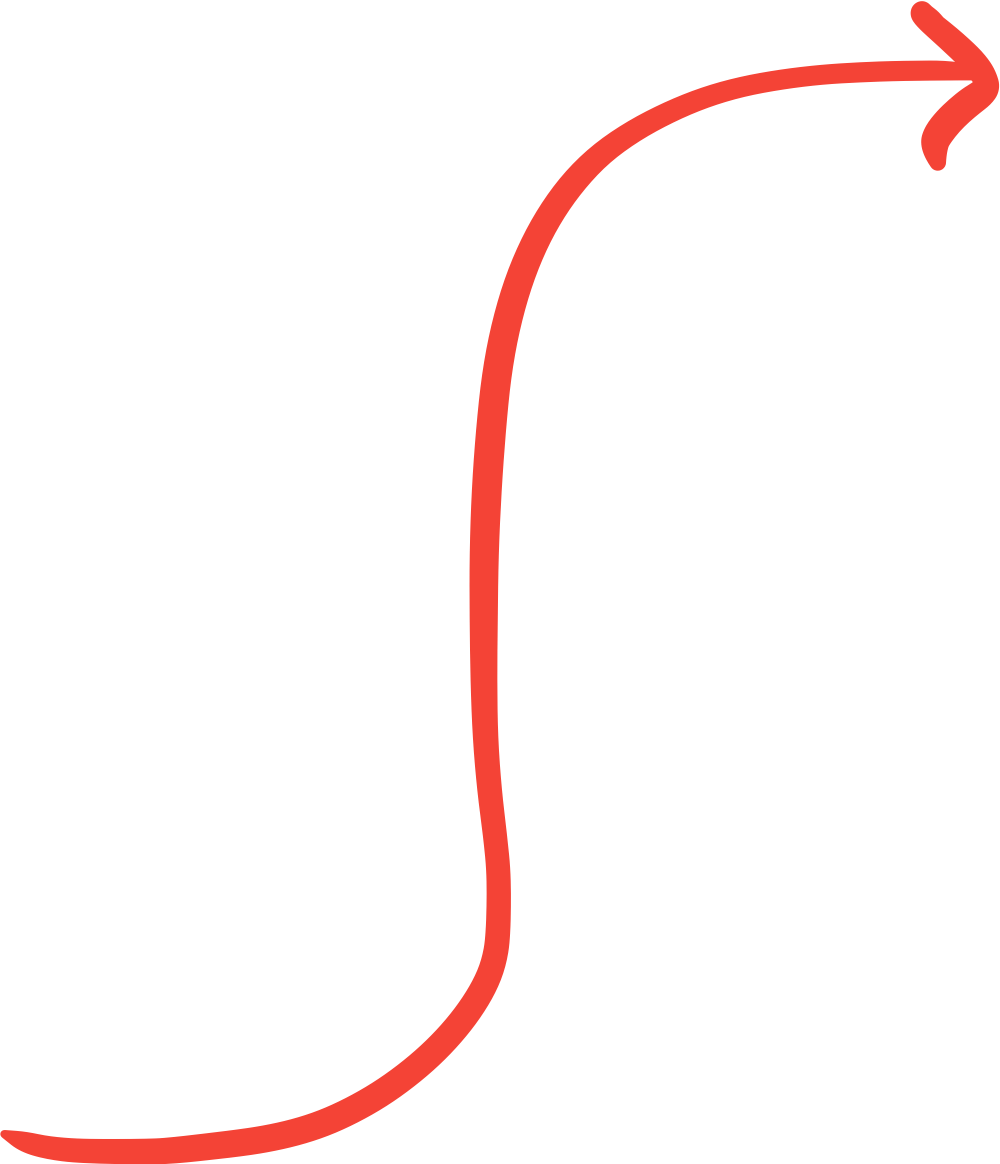 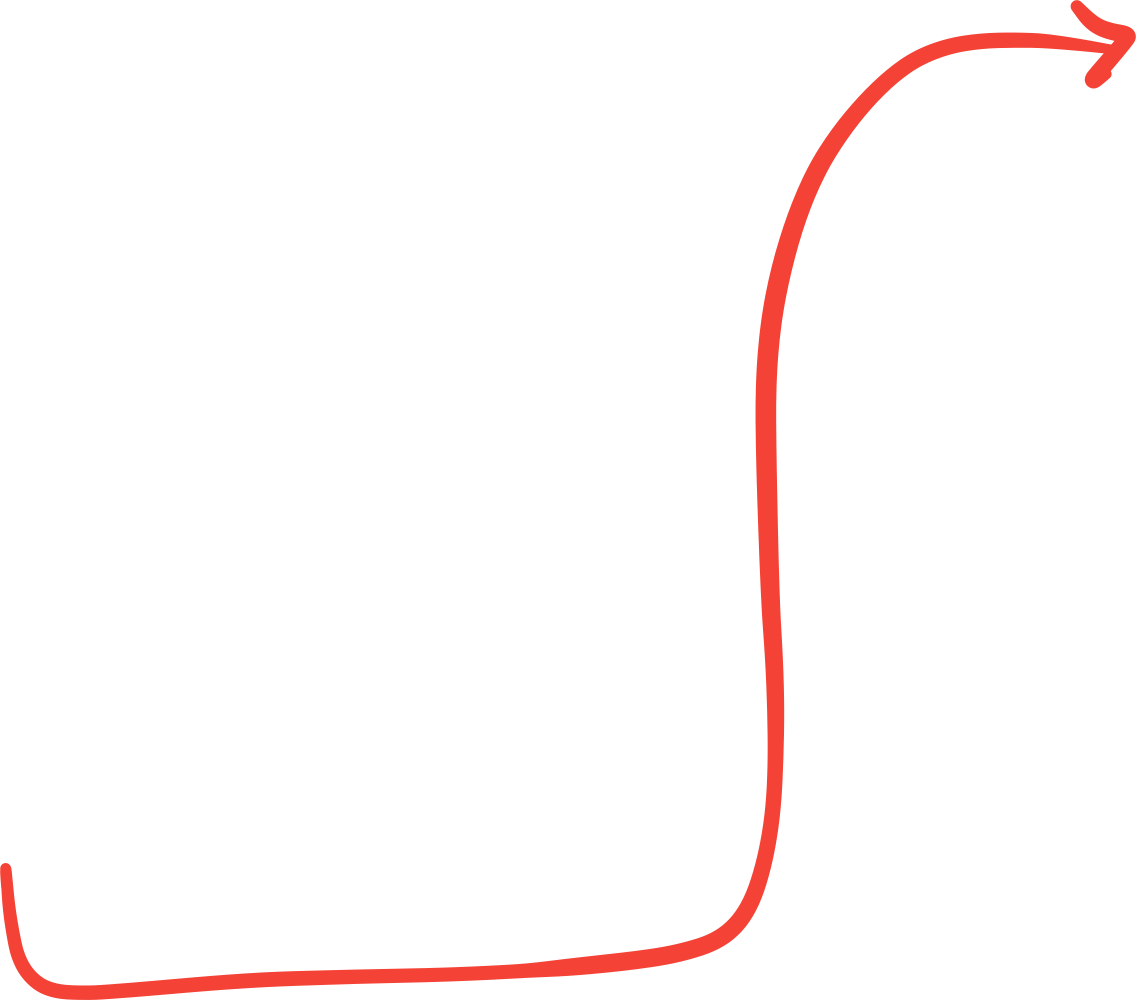 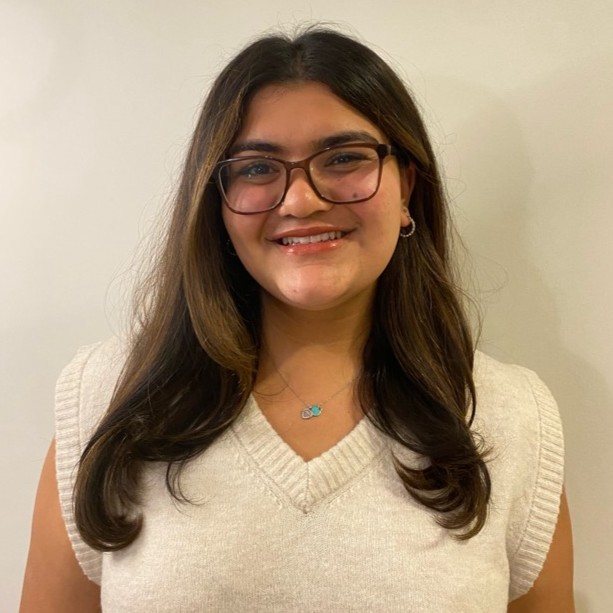 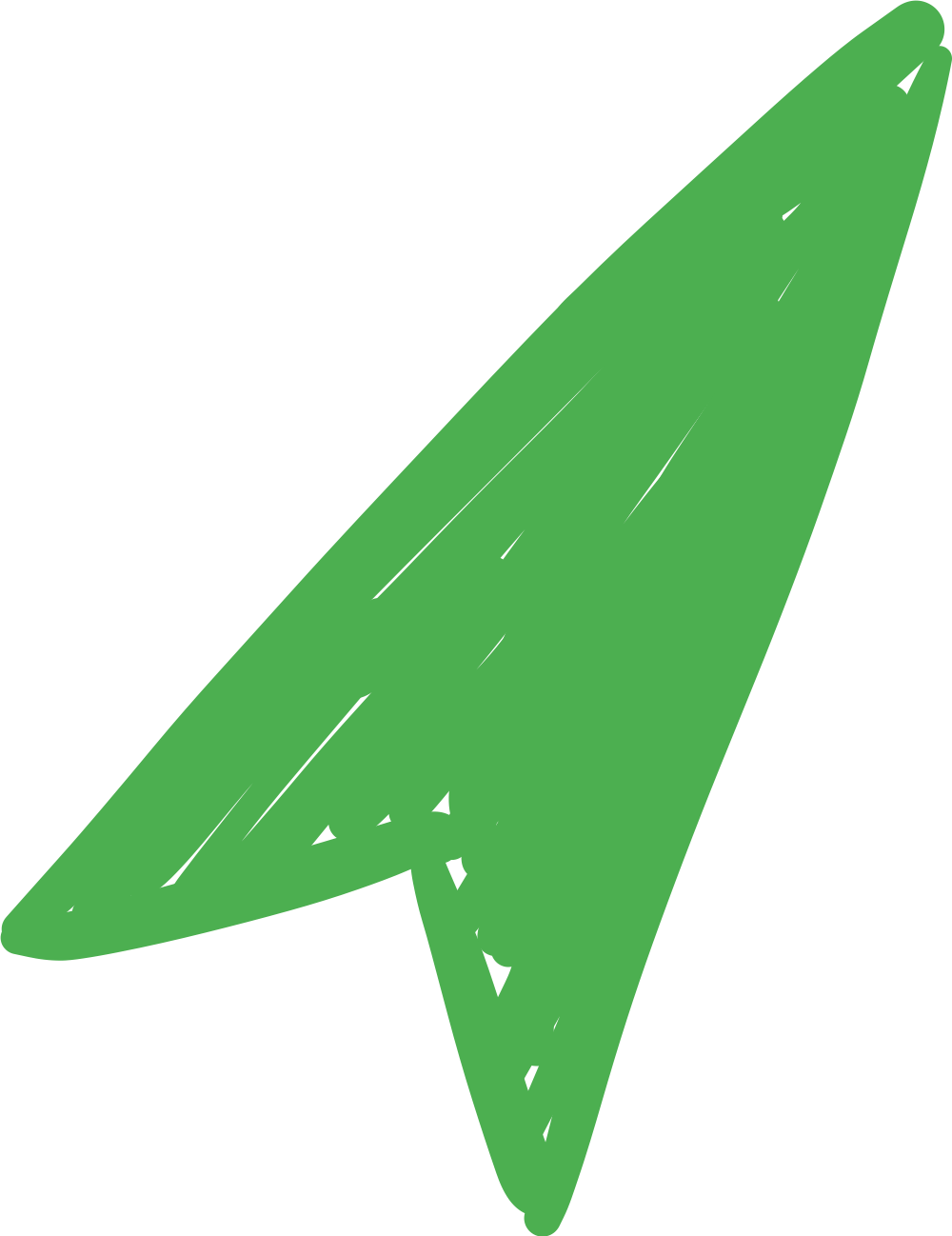 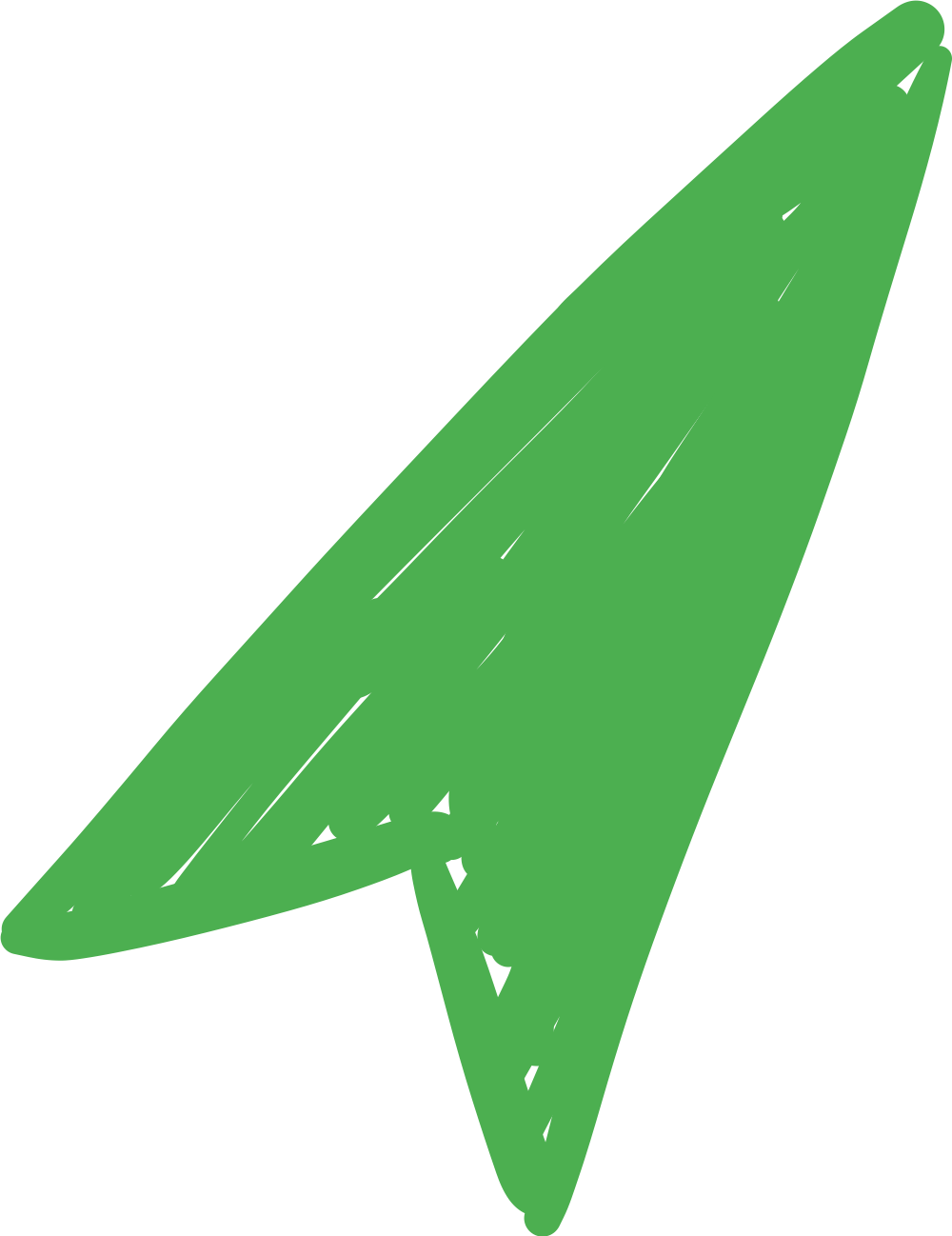 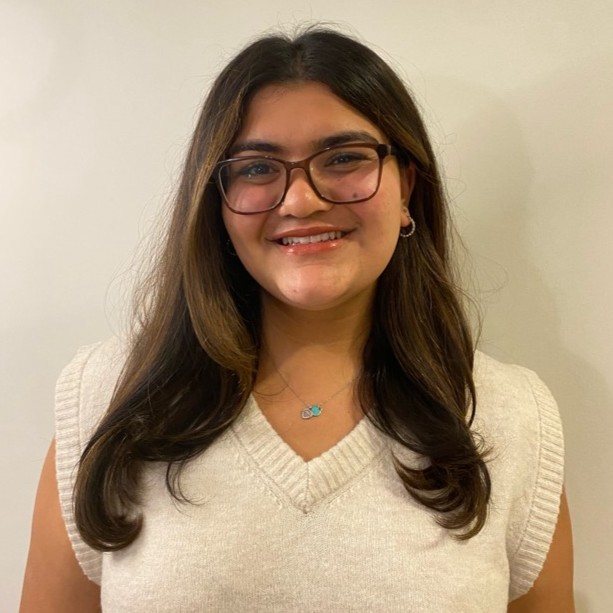 Feedback
Comments:
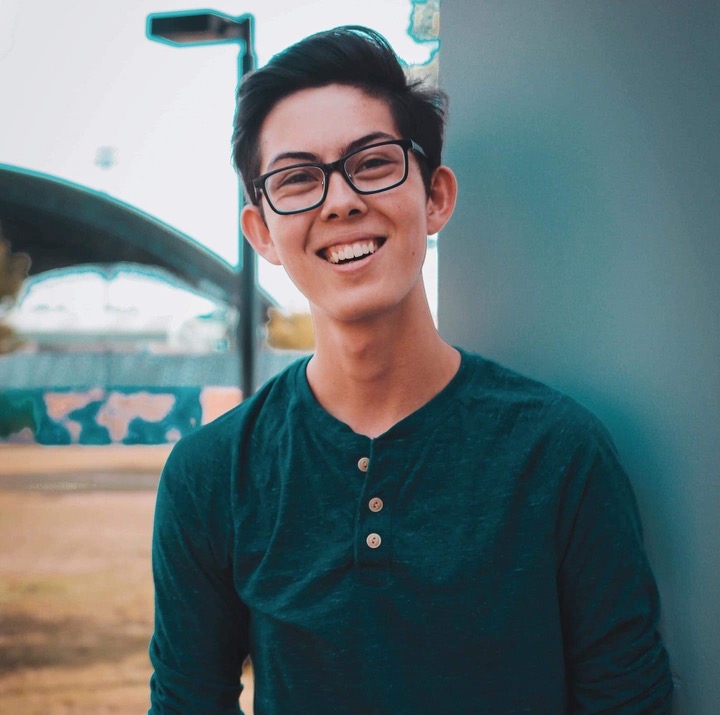 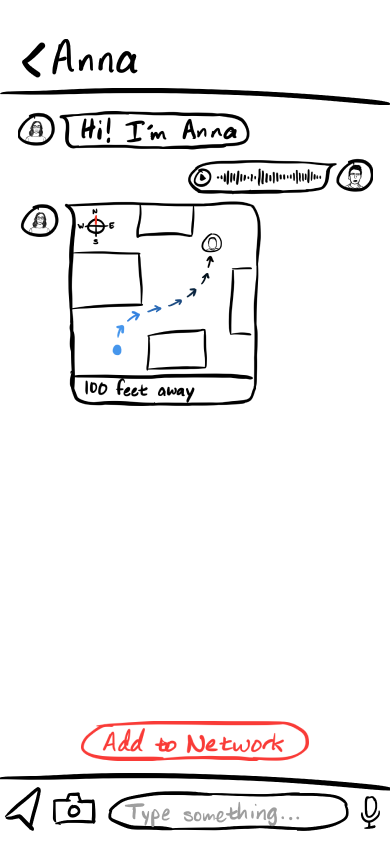 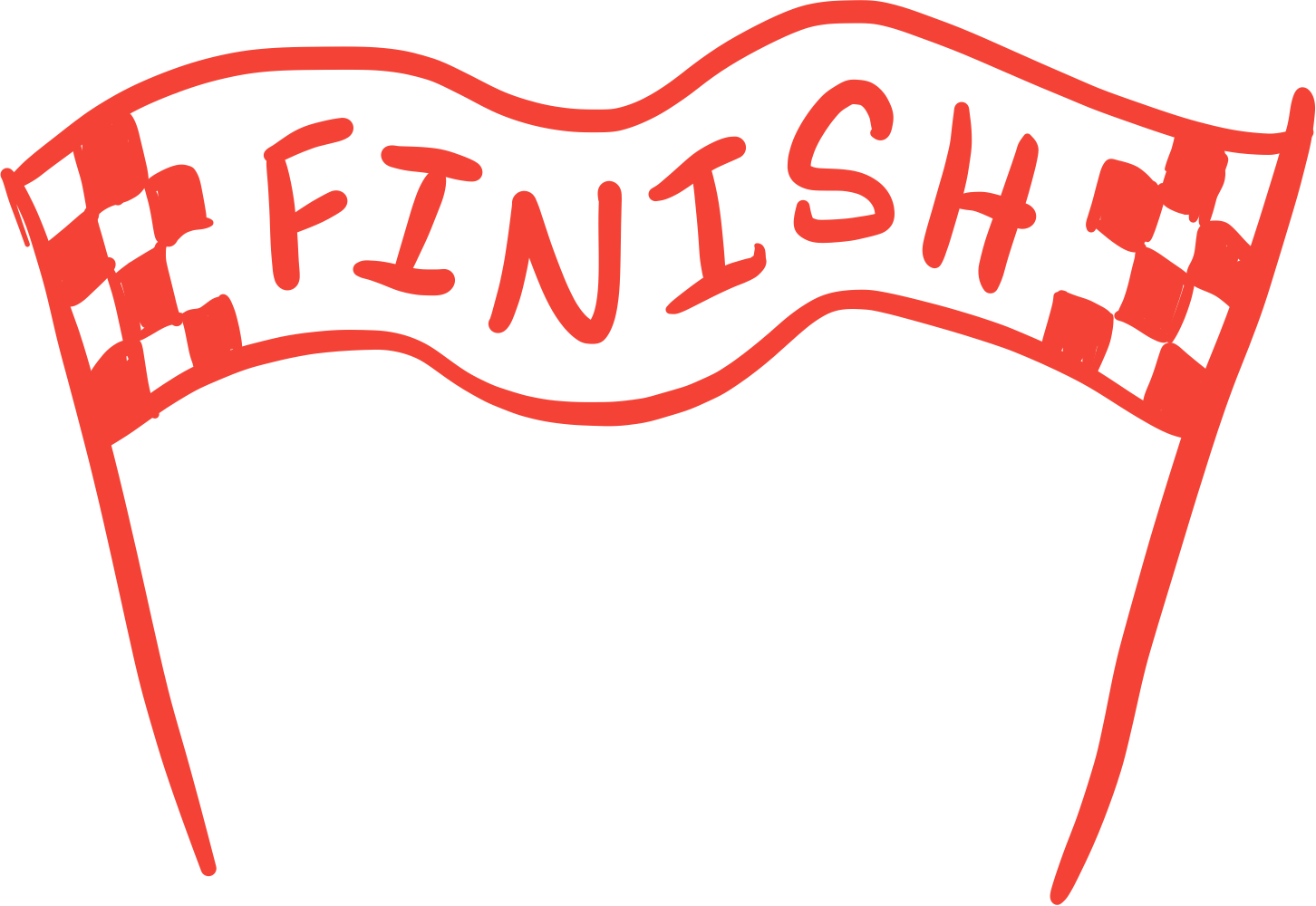 Most found the bubble sizes intuitive, but wanted it to be more map-like.
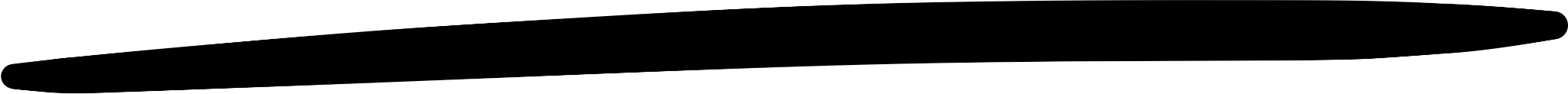 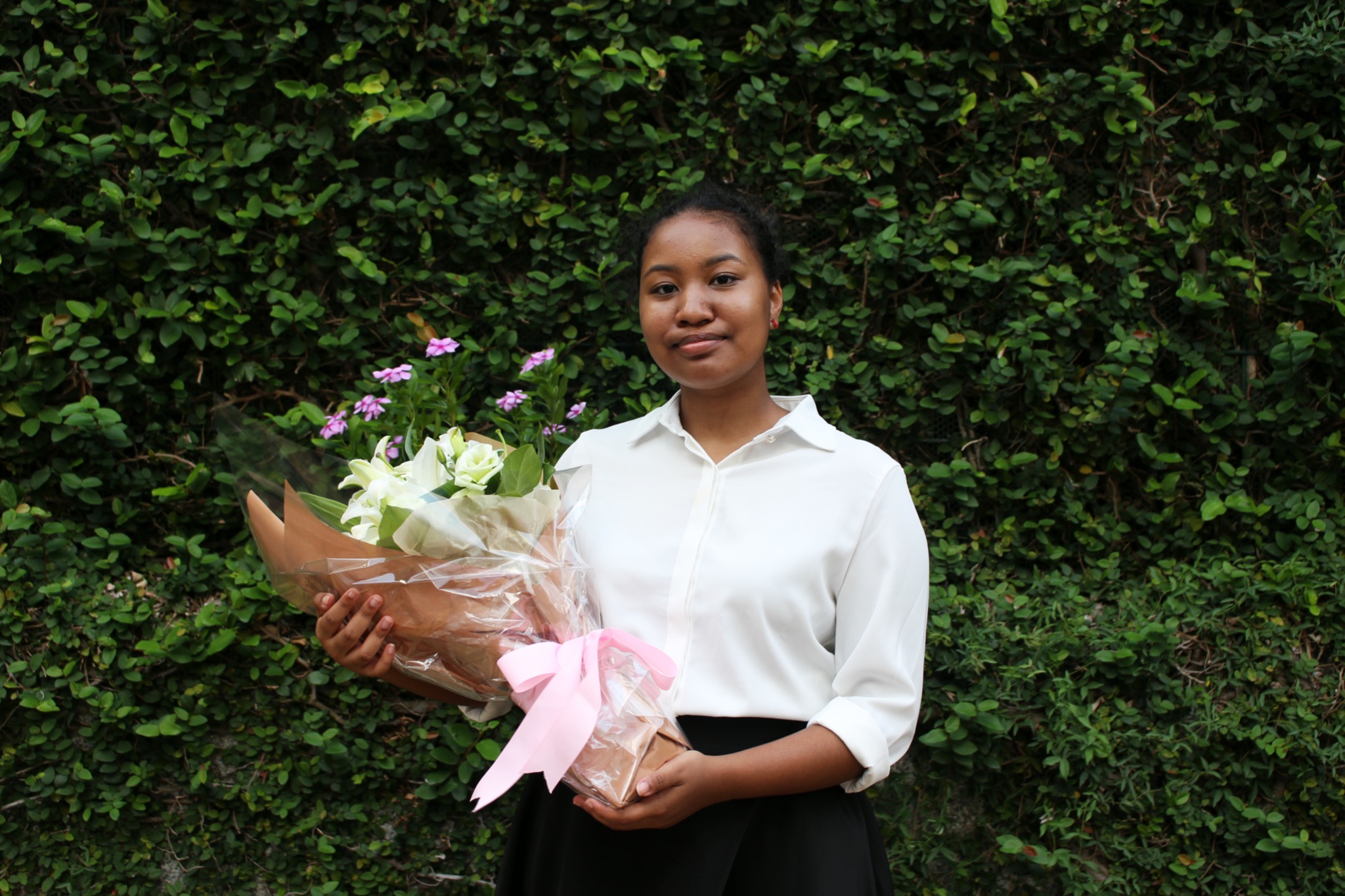 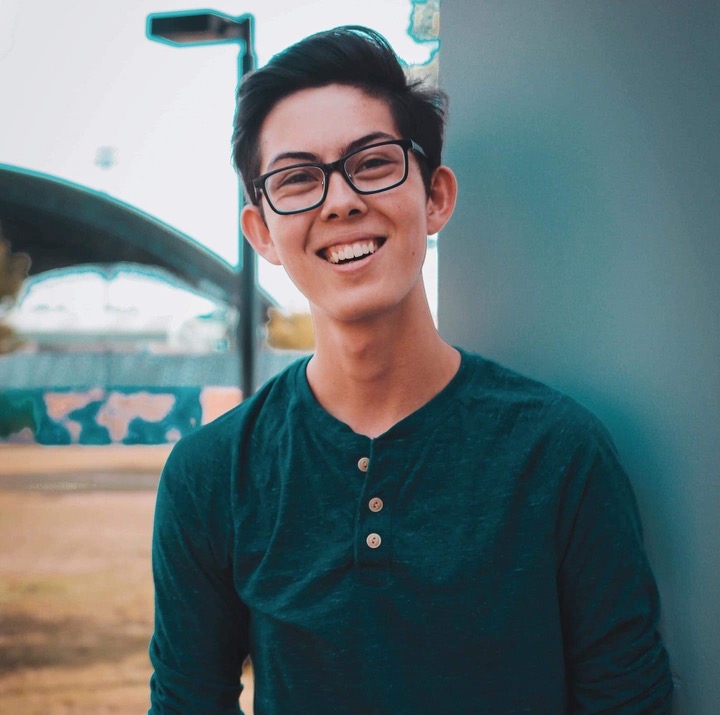 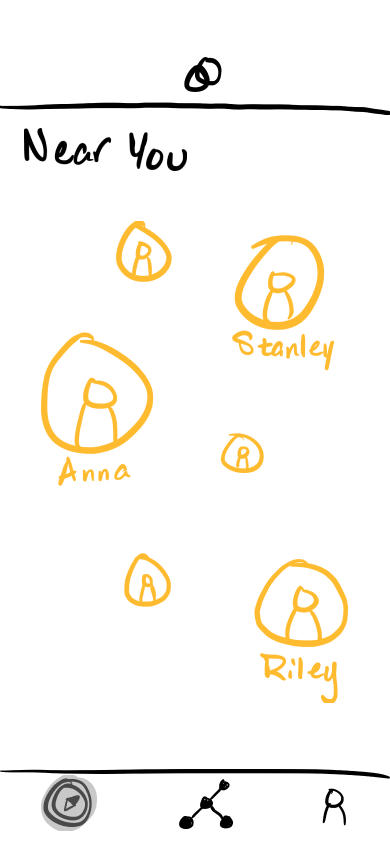 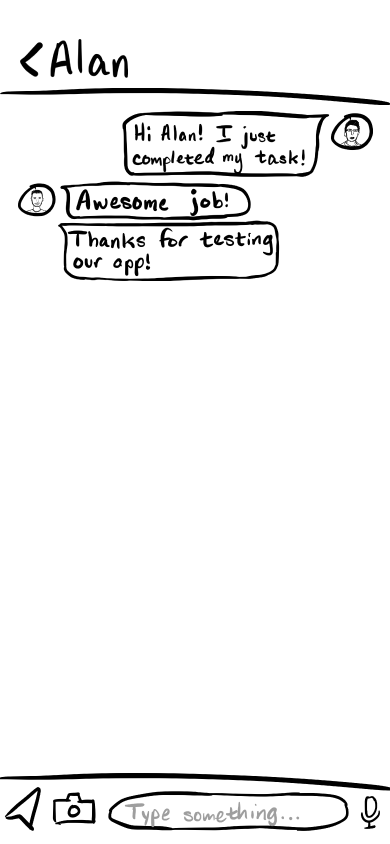 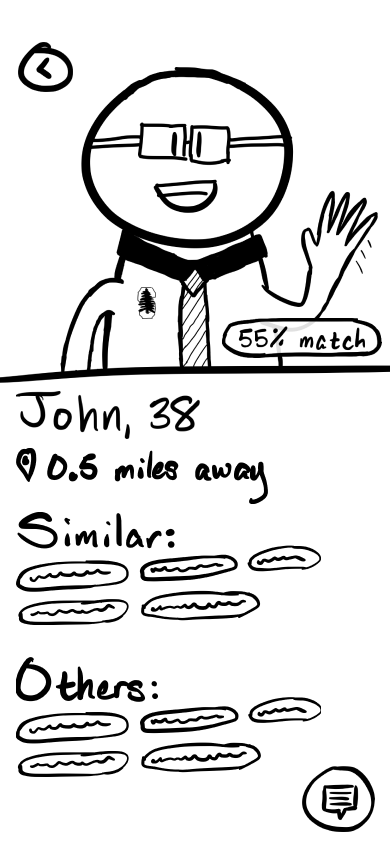 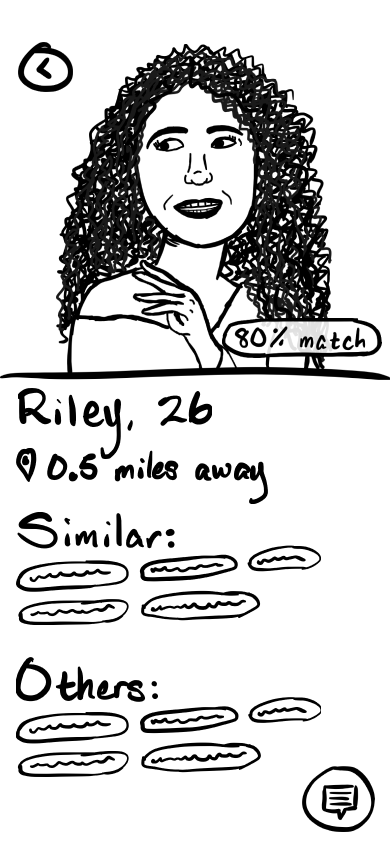 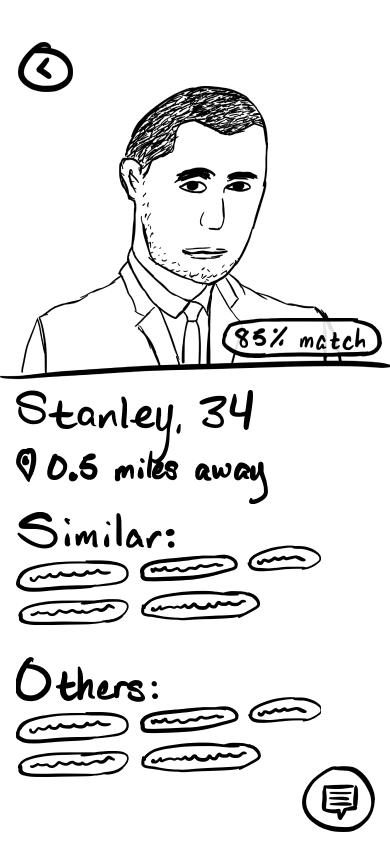 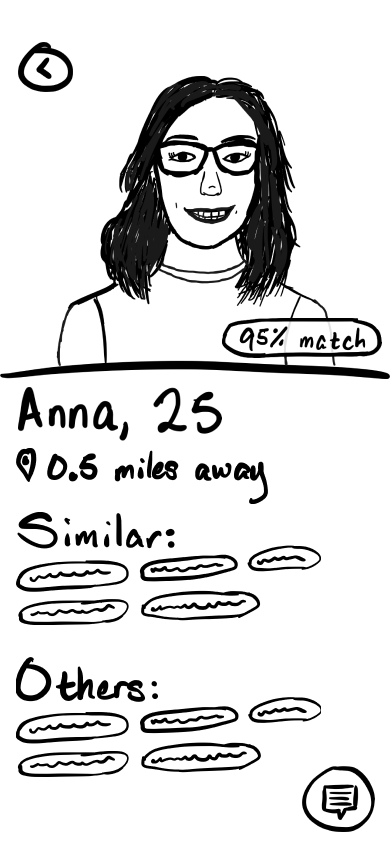 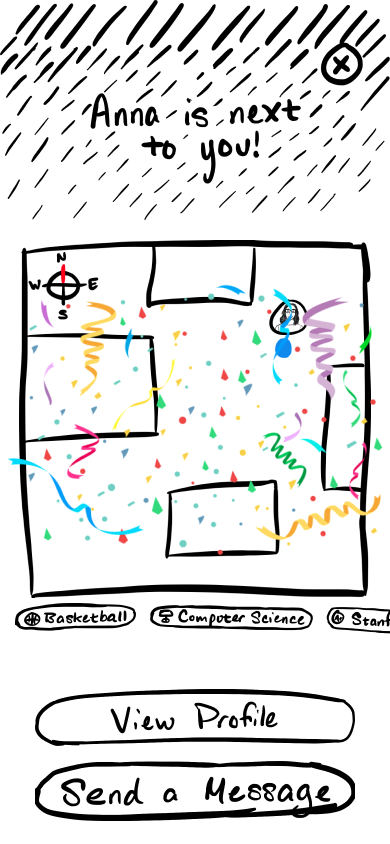 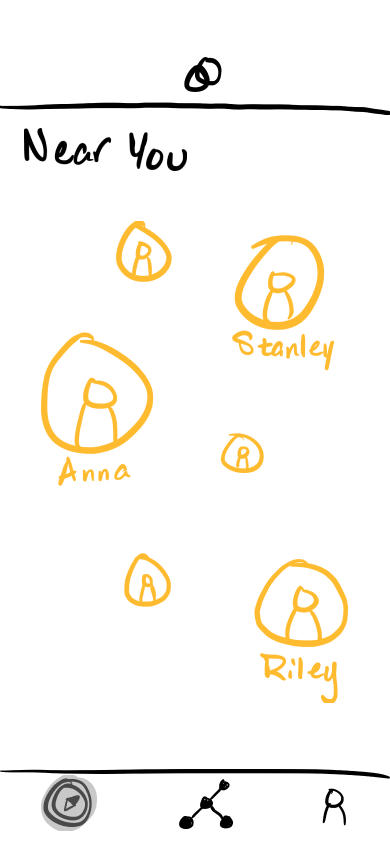 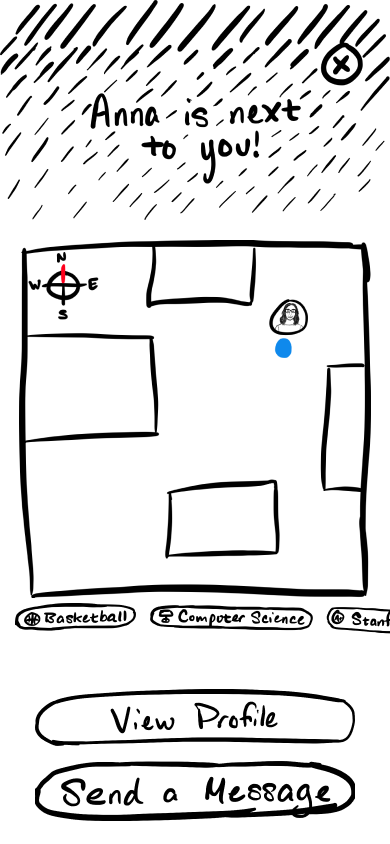 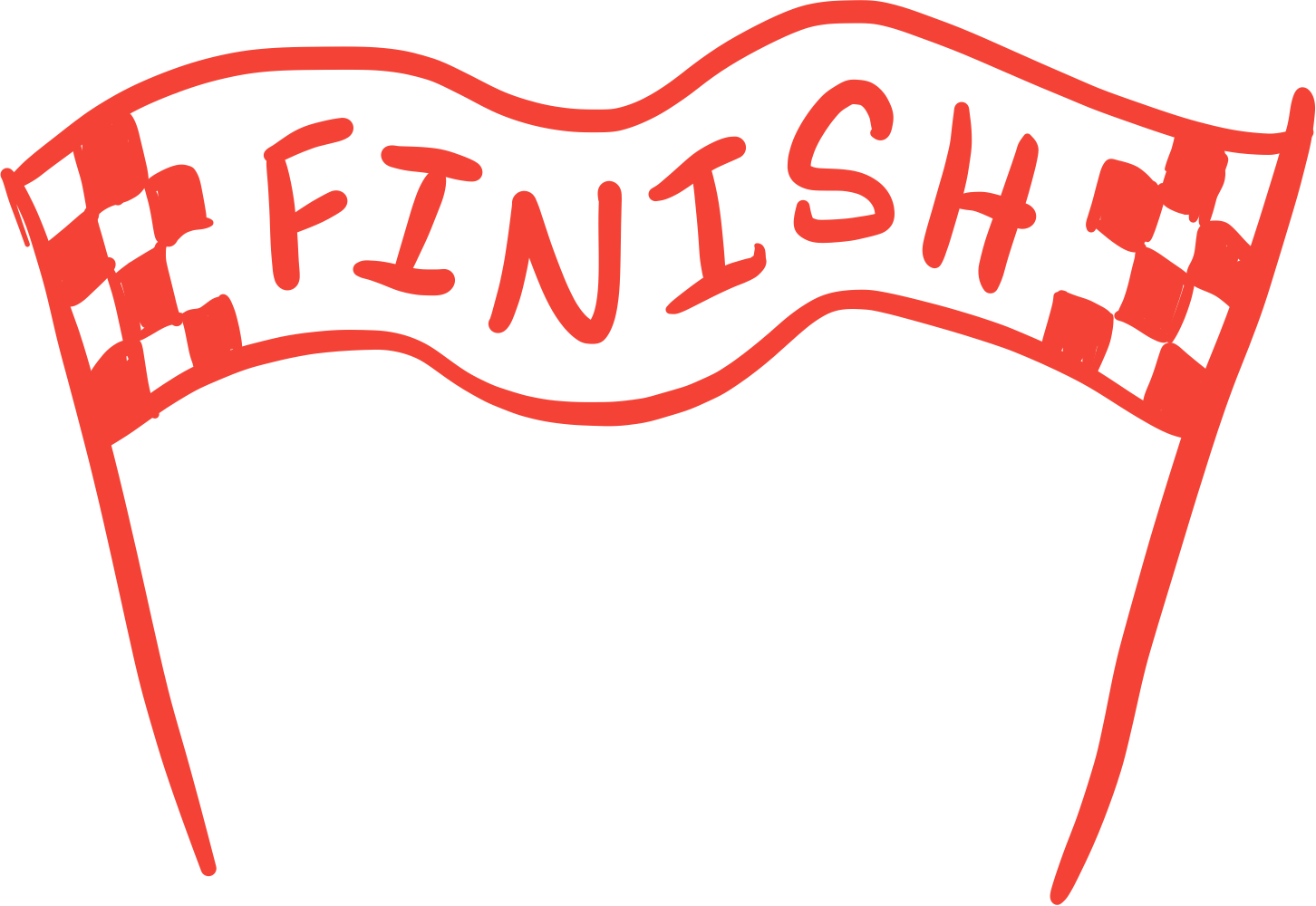 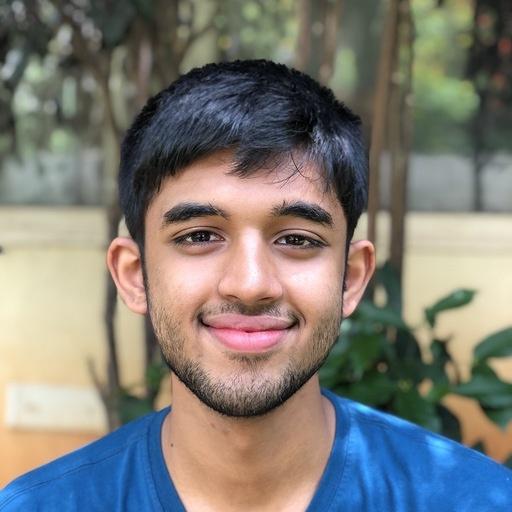 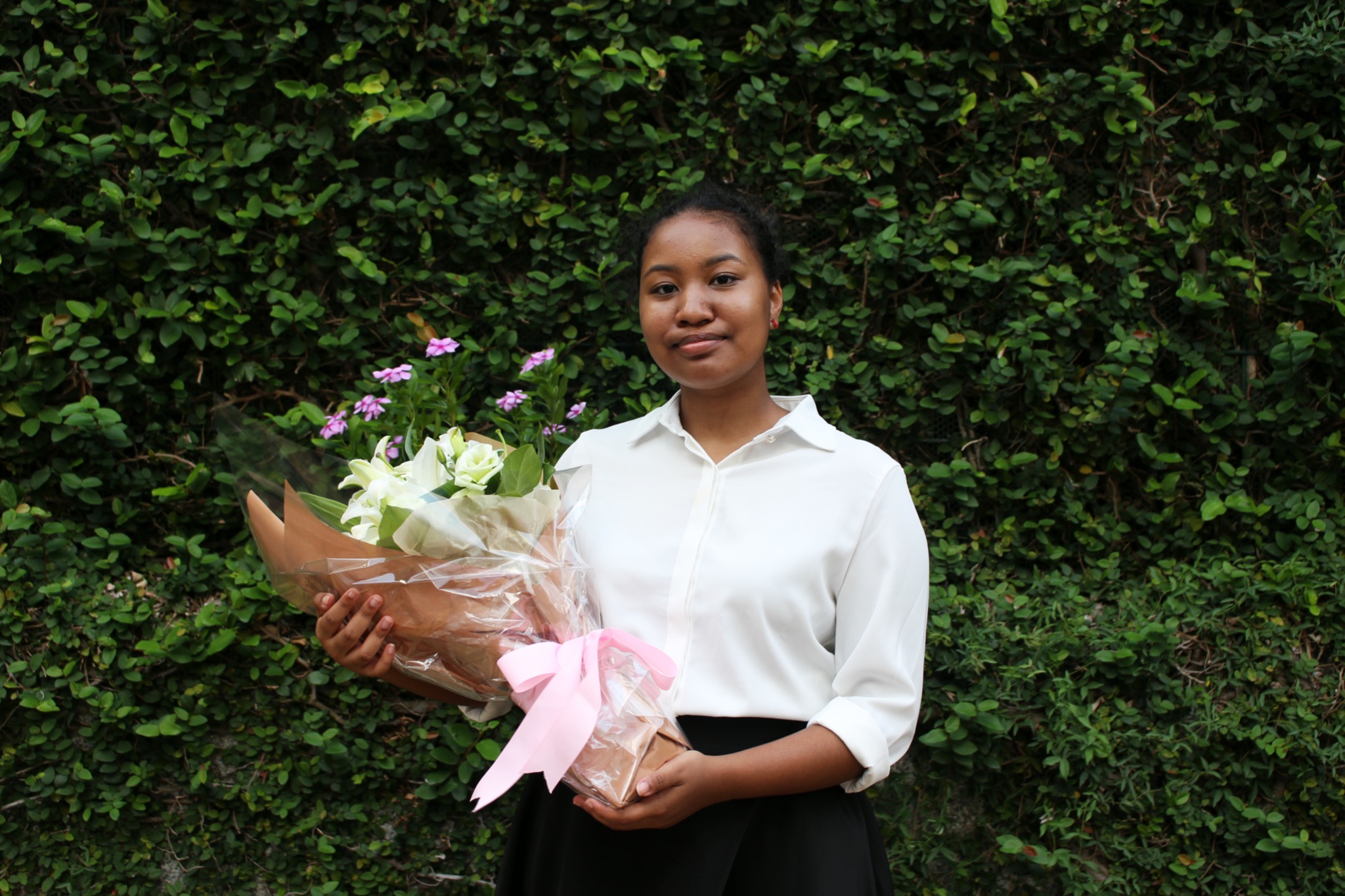 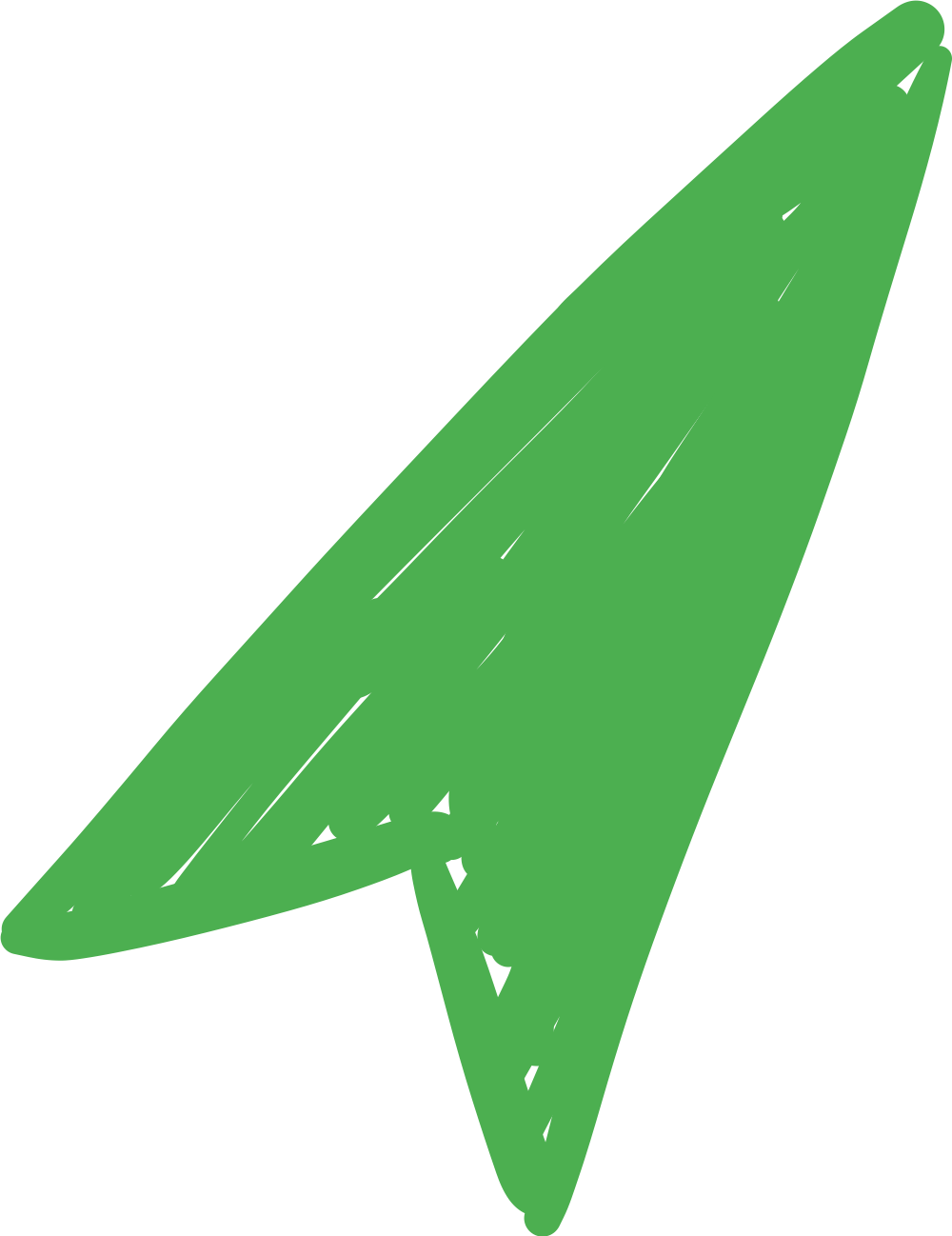 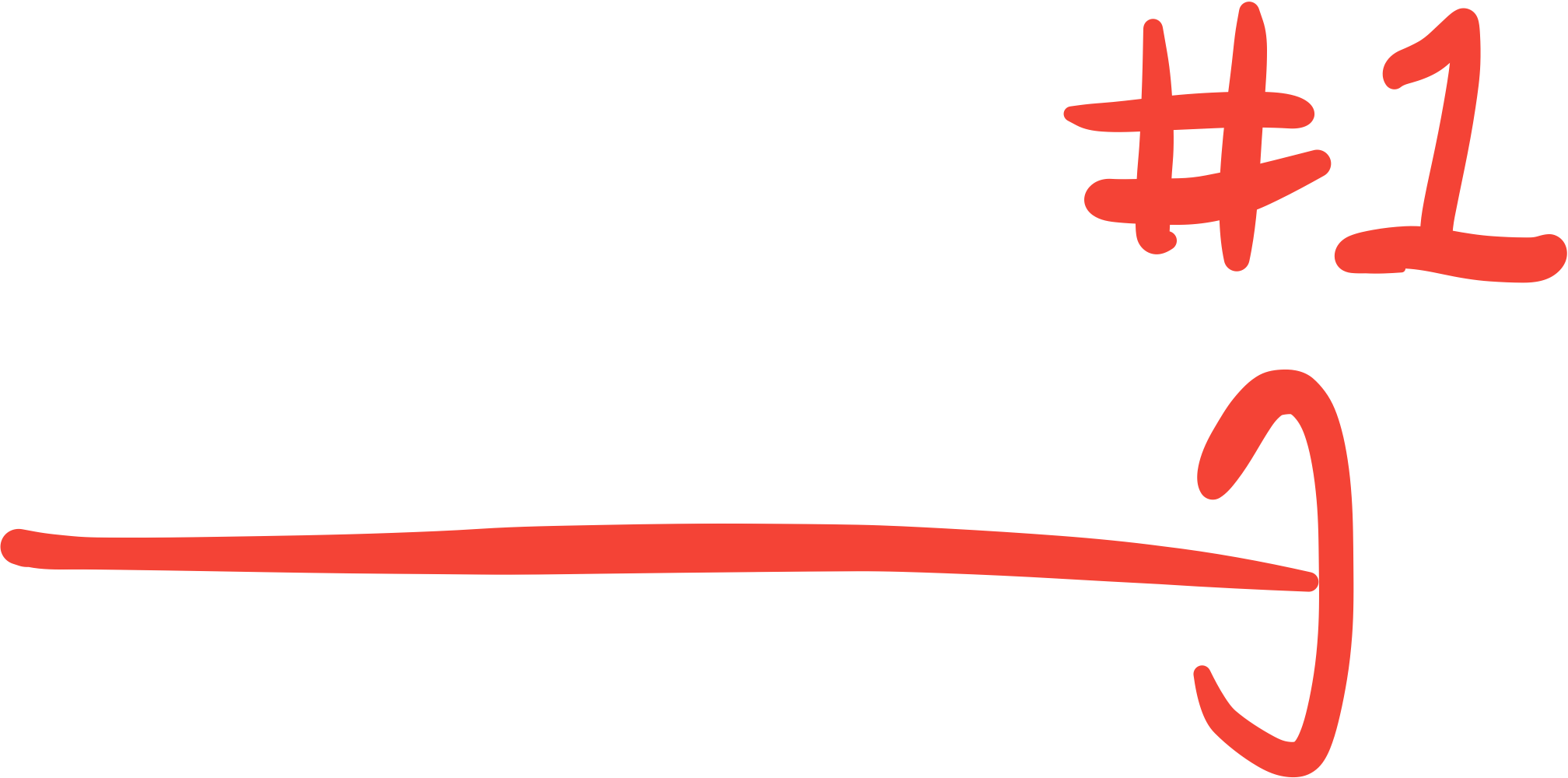 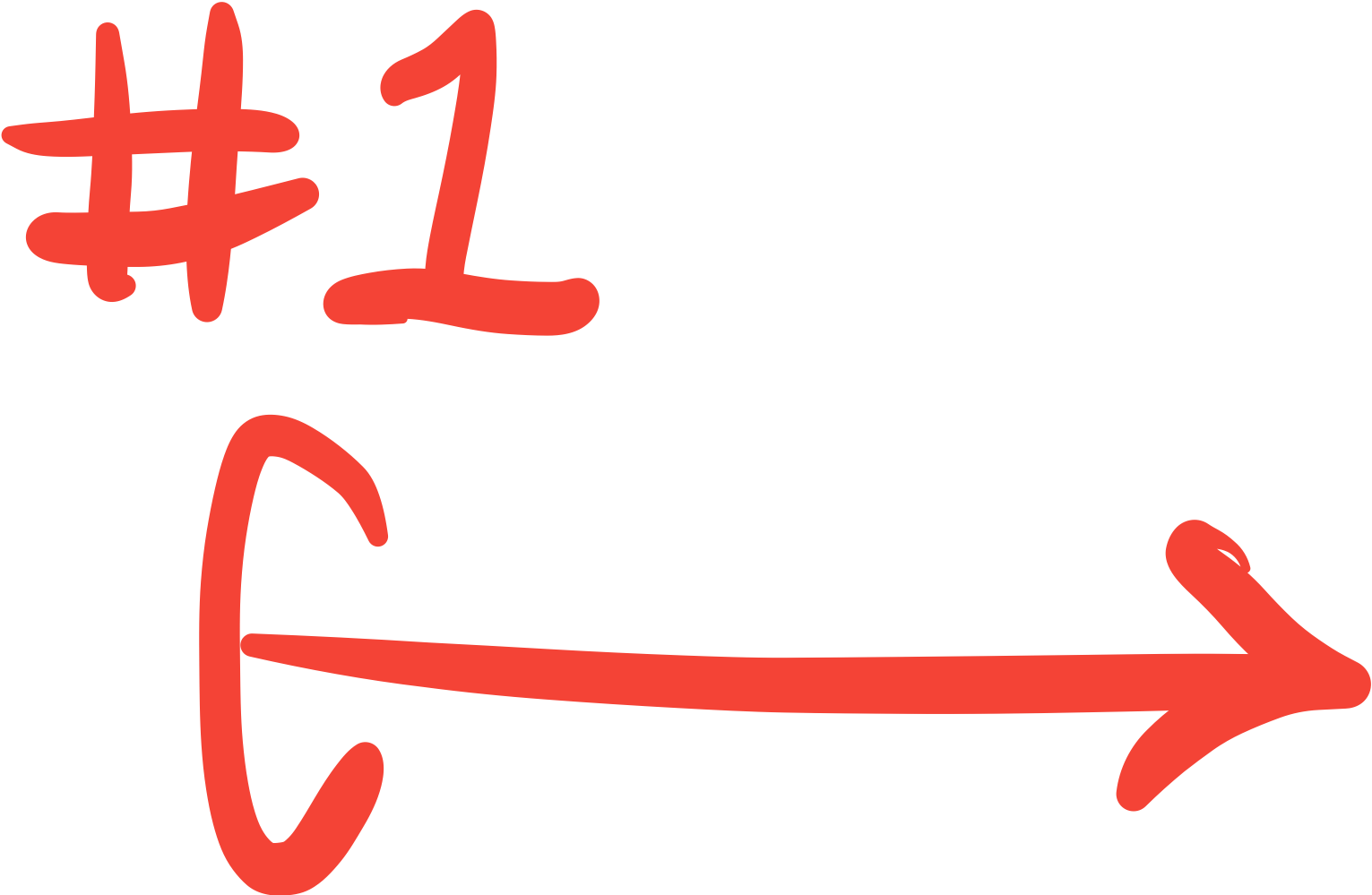 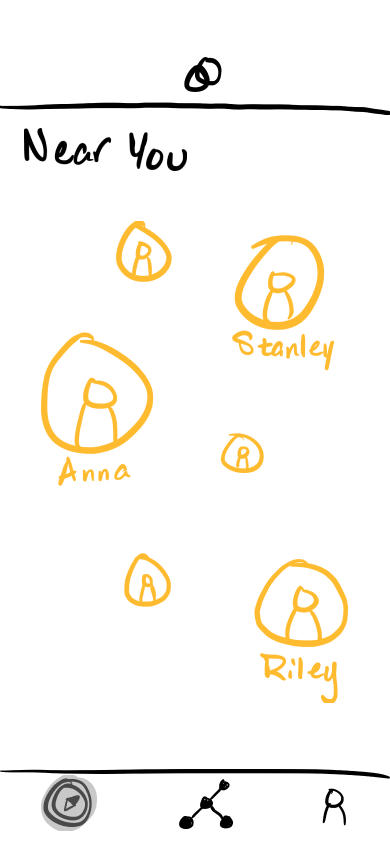 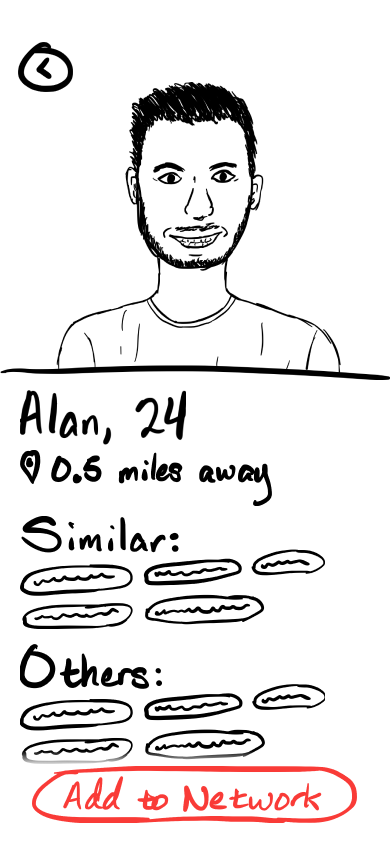 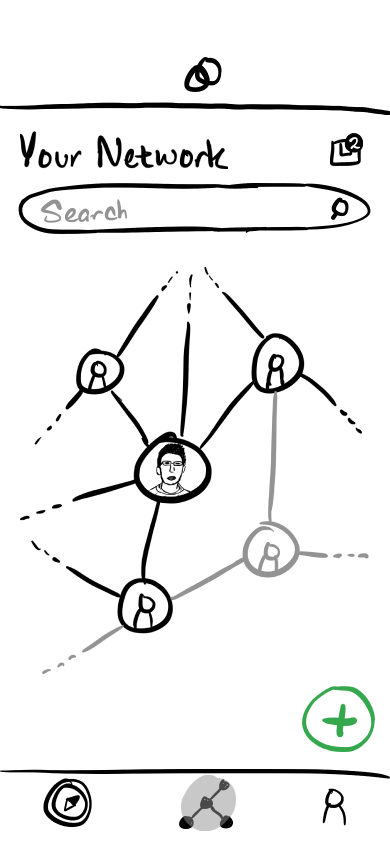 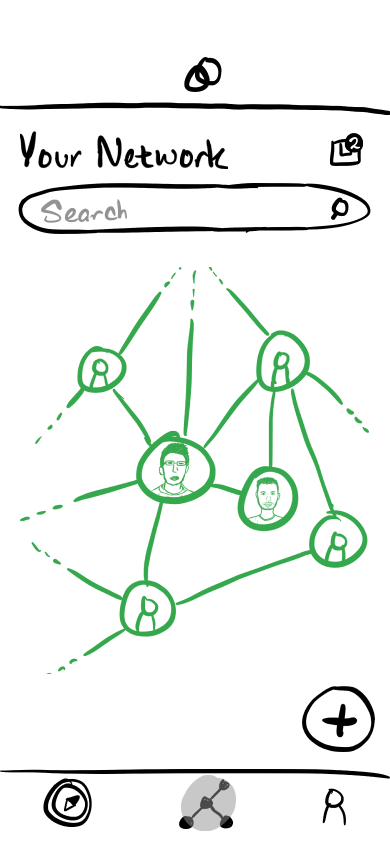 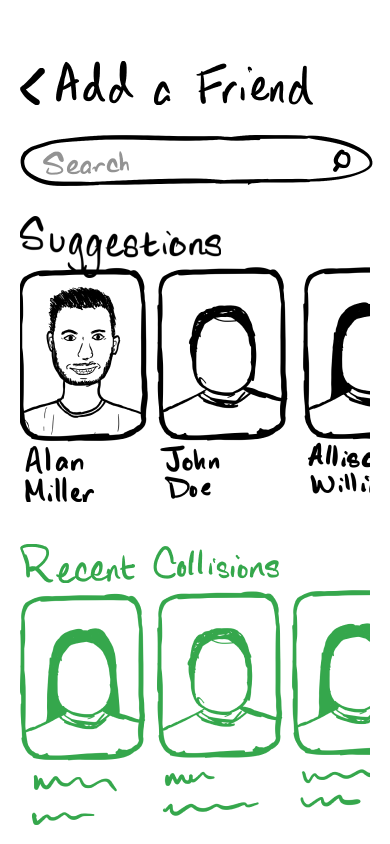 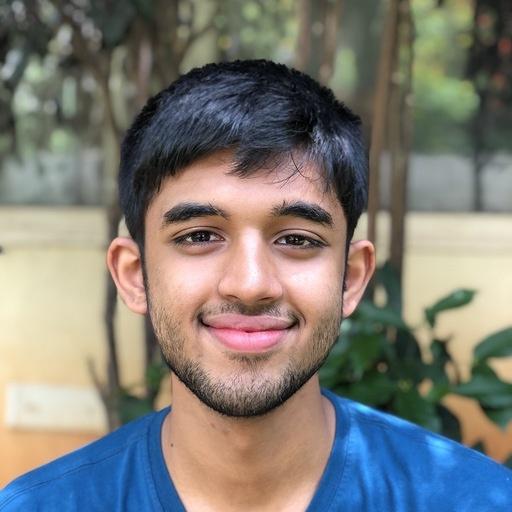 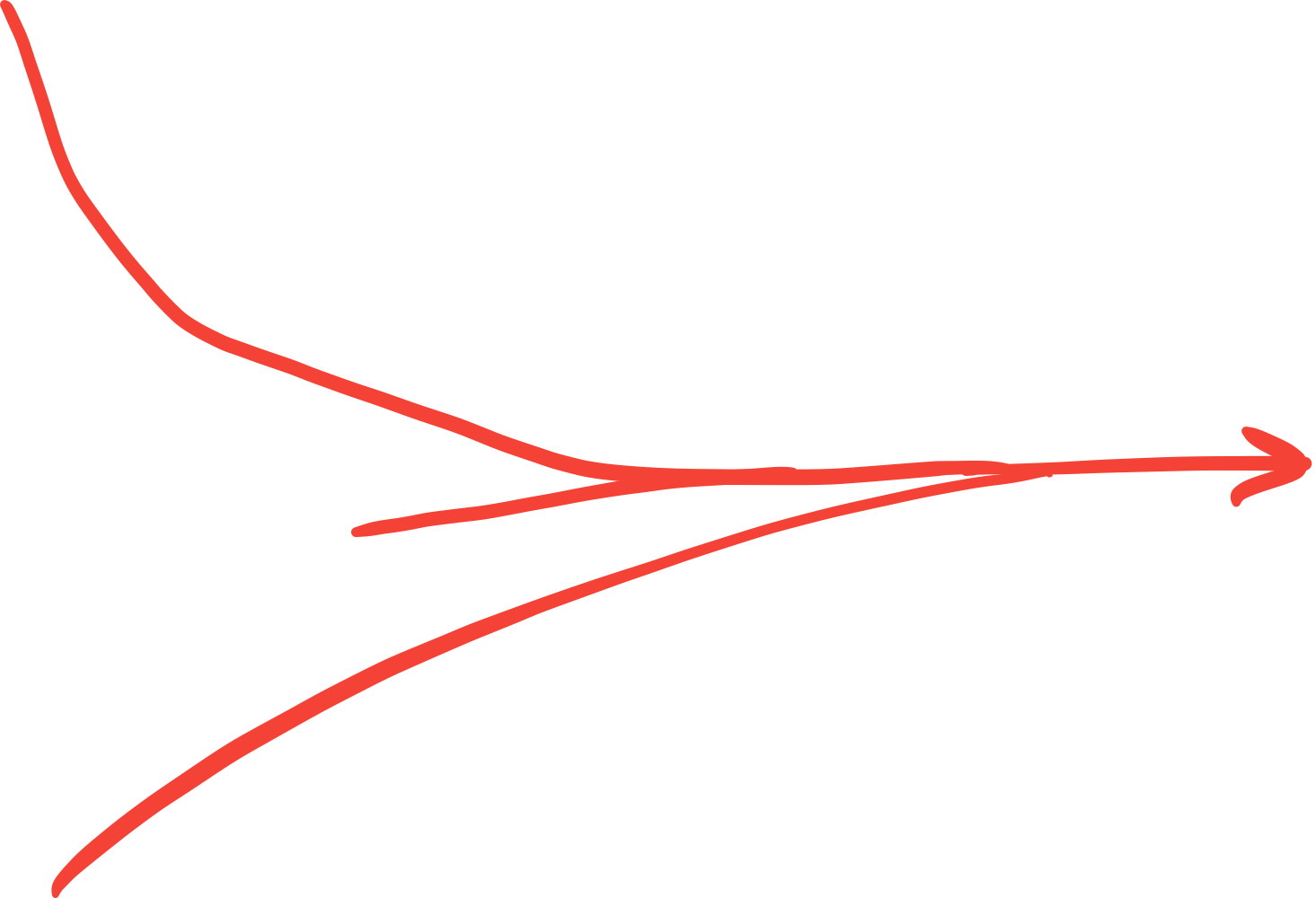 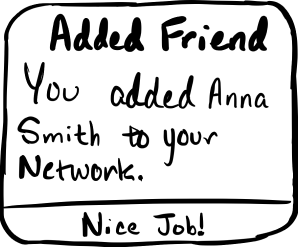 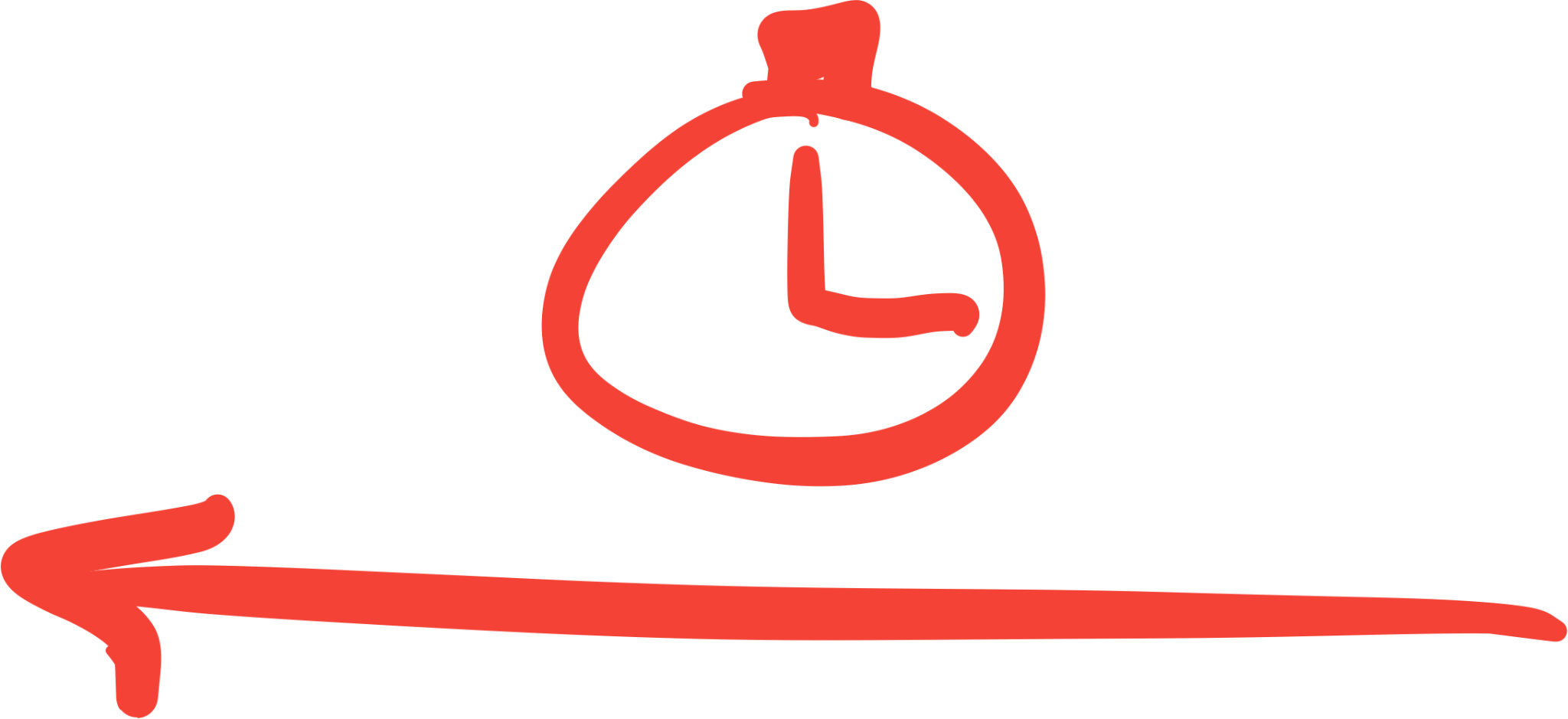 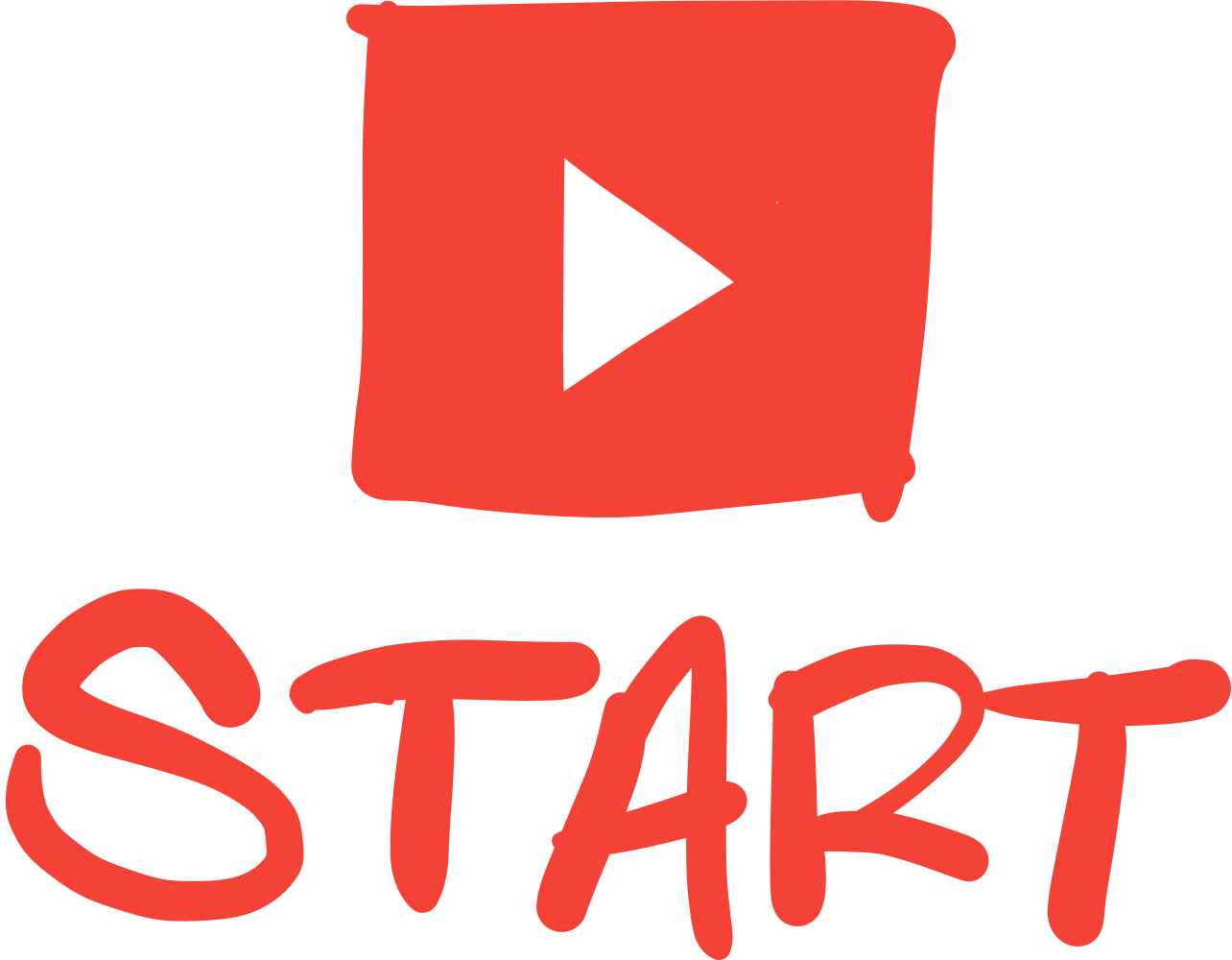 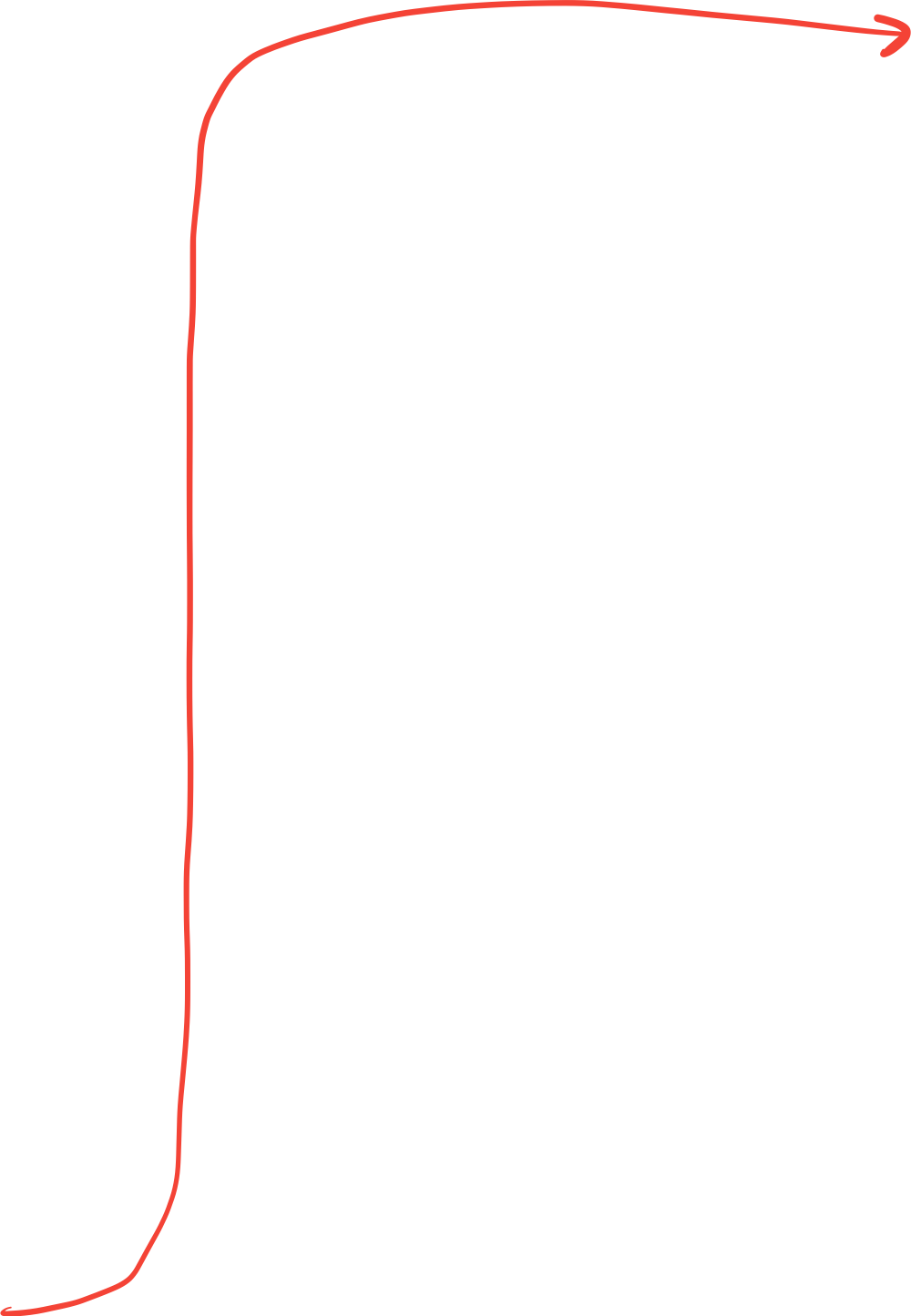 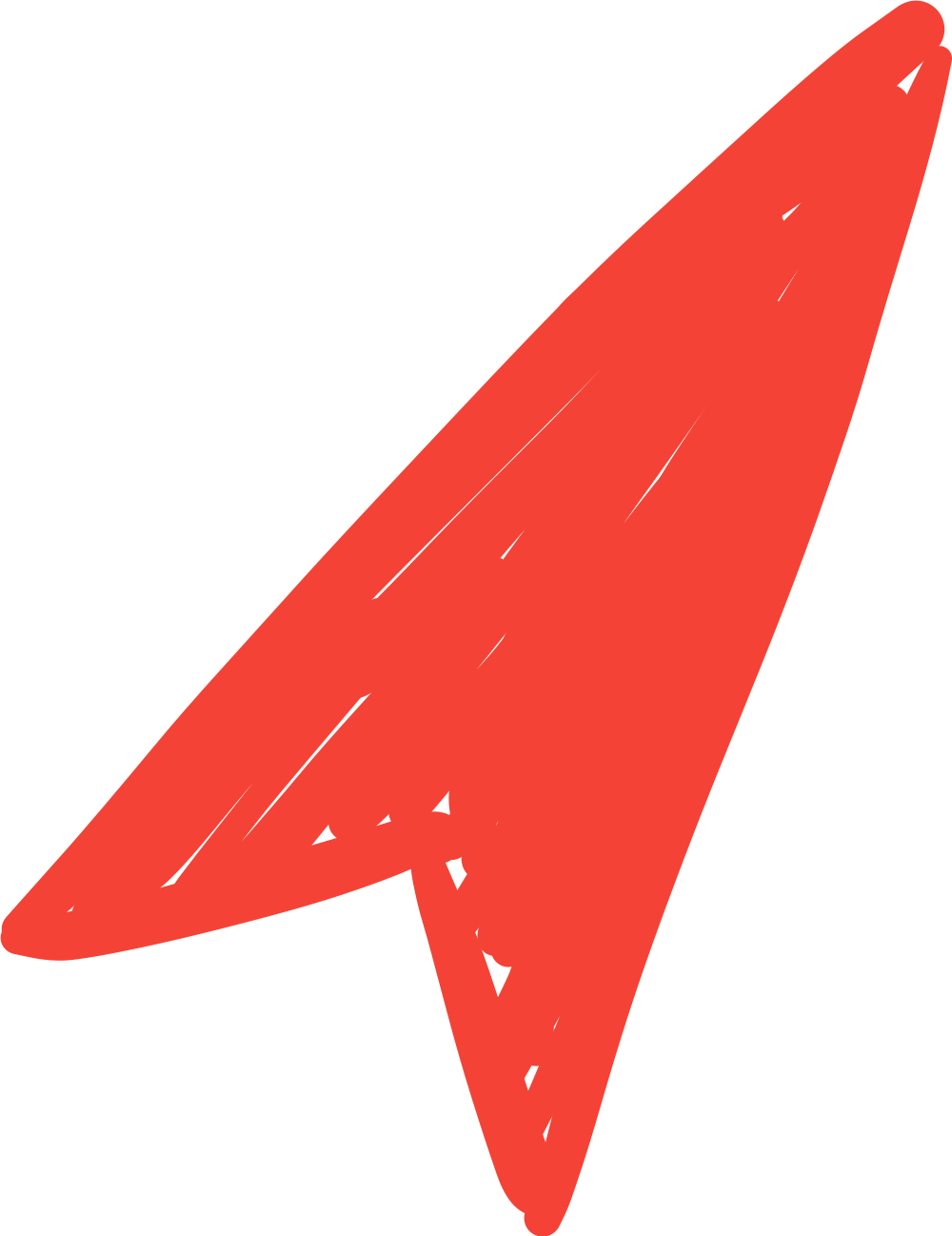 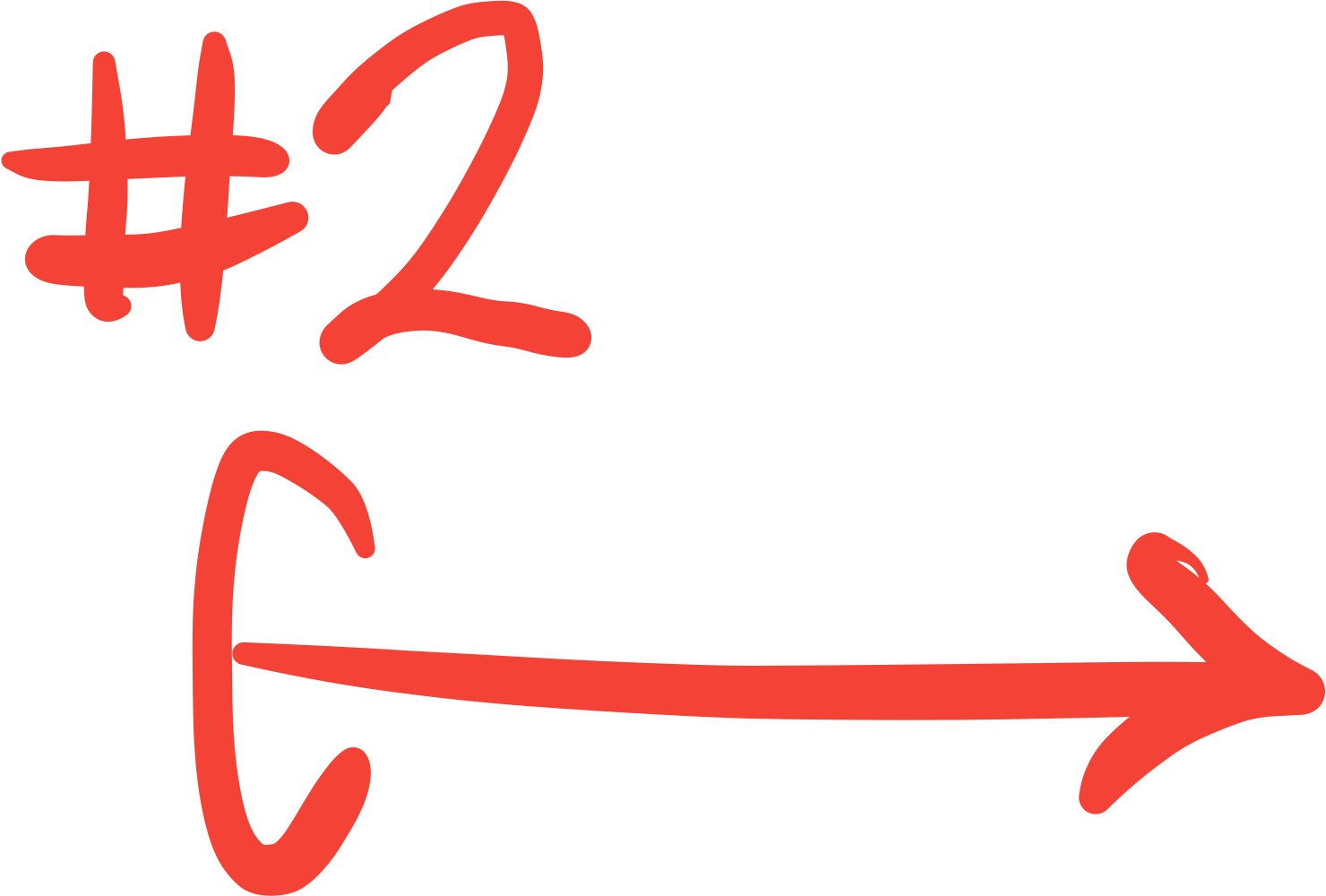 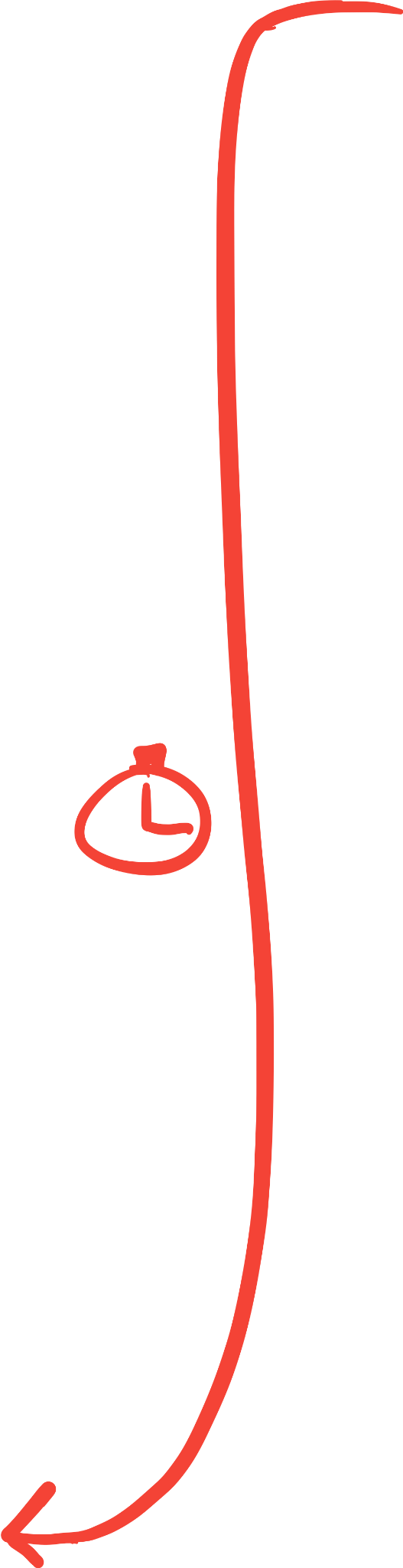 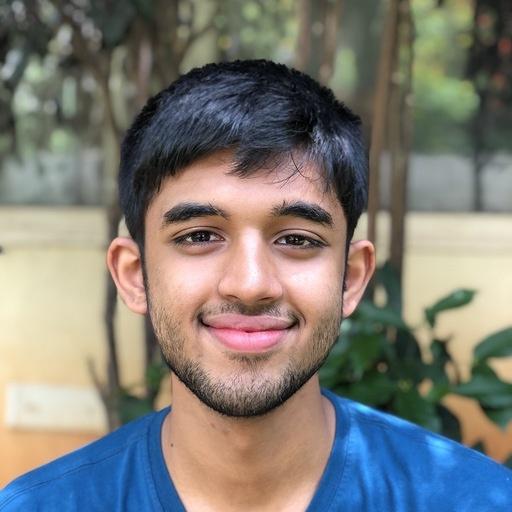 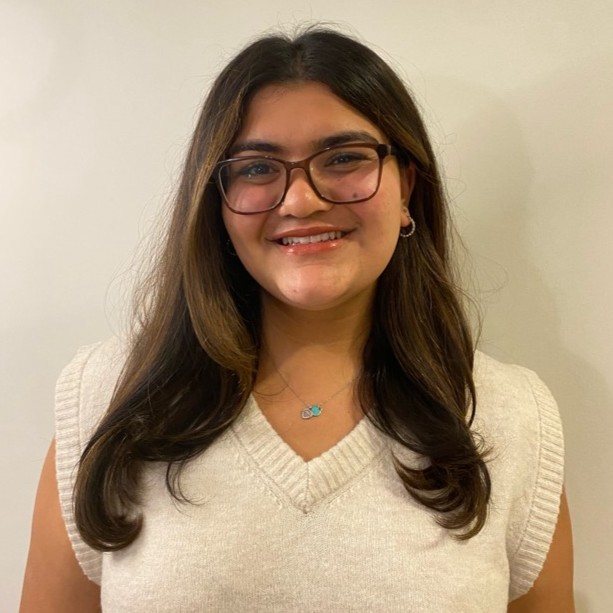 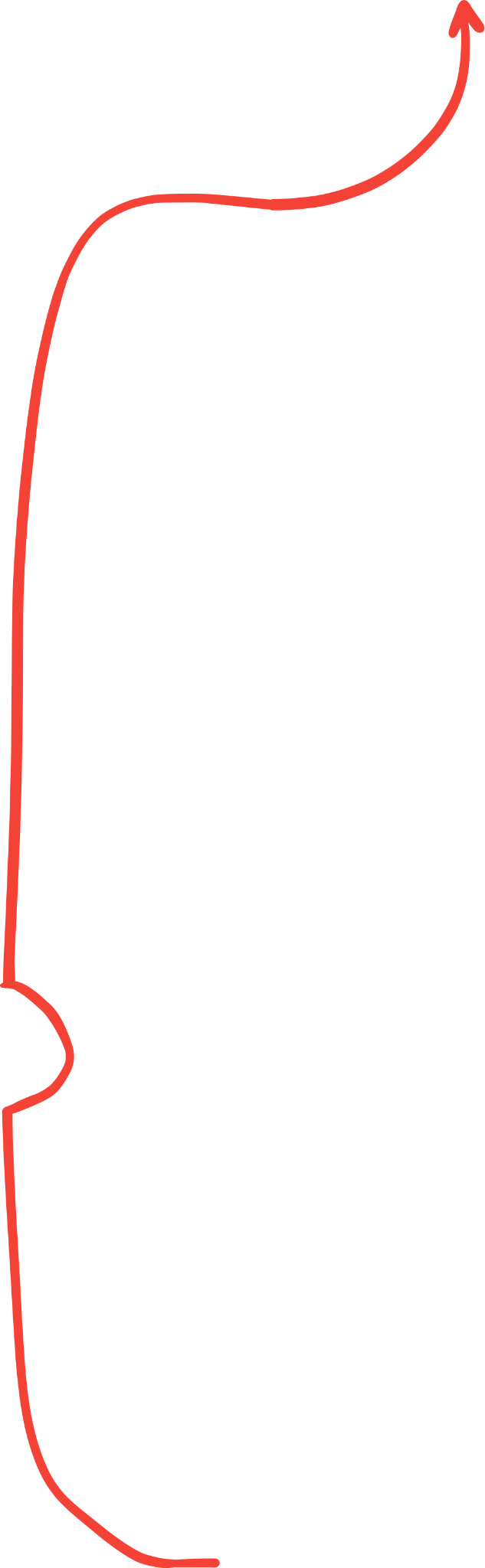 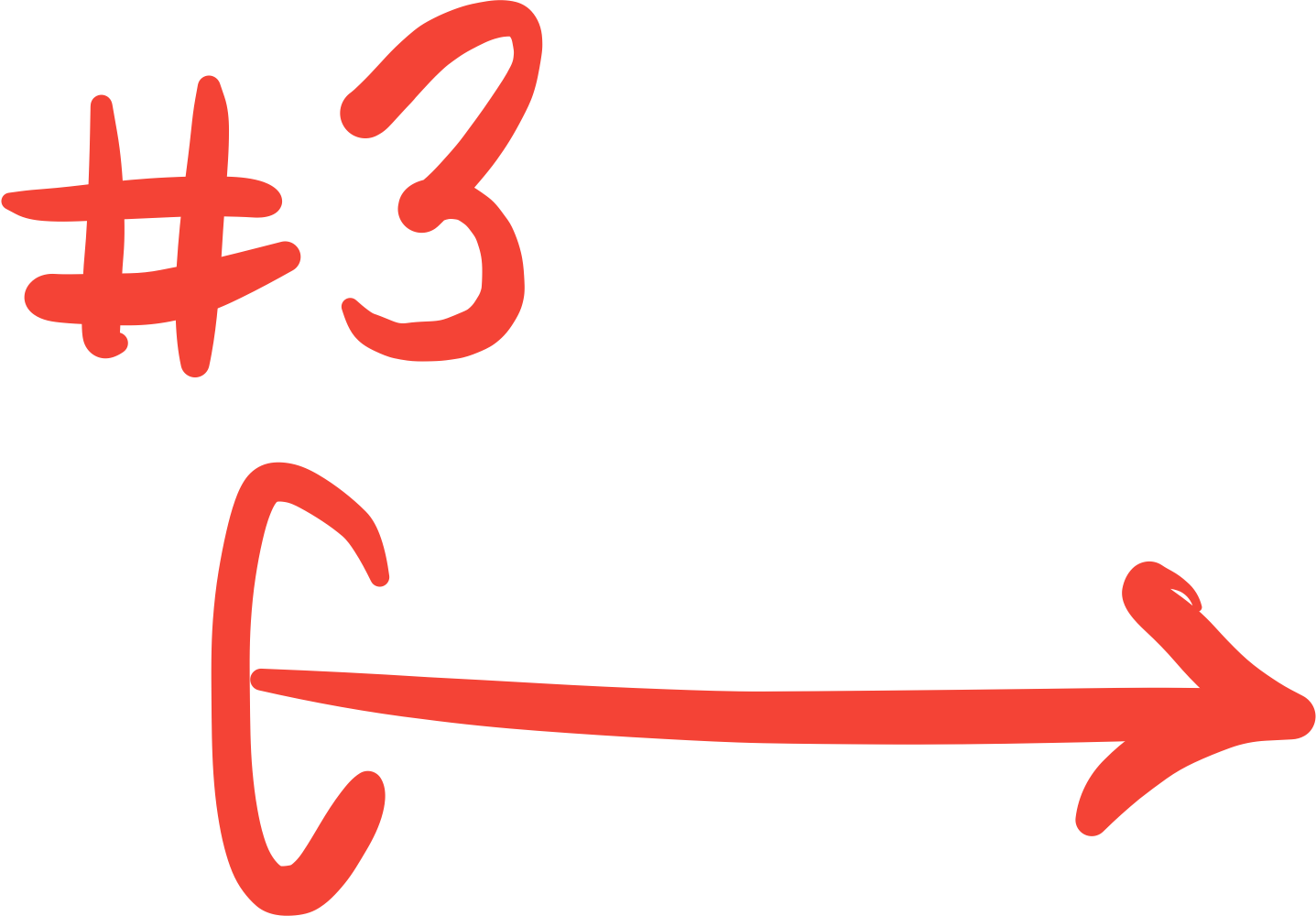 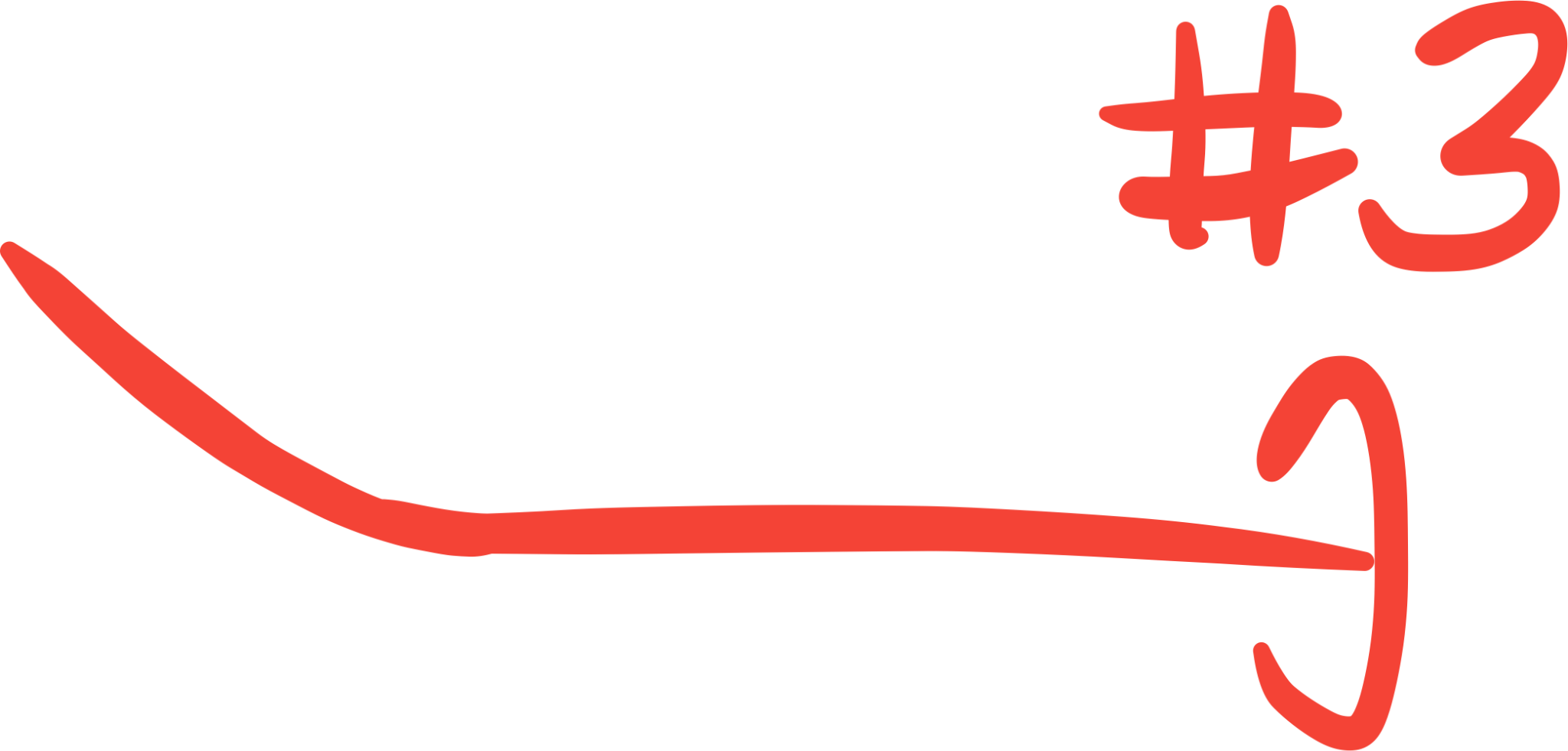 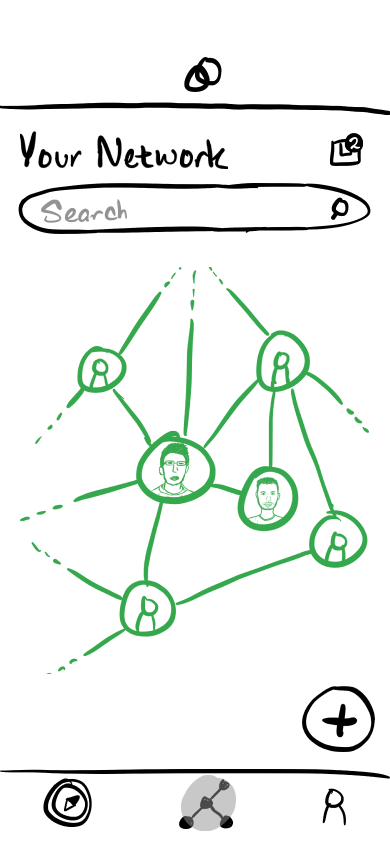 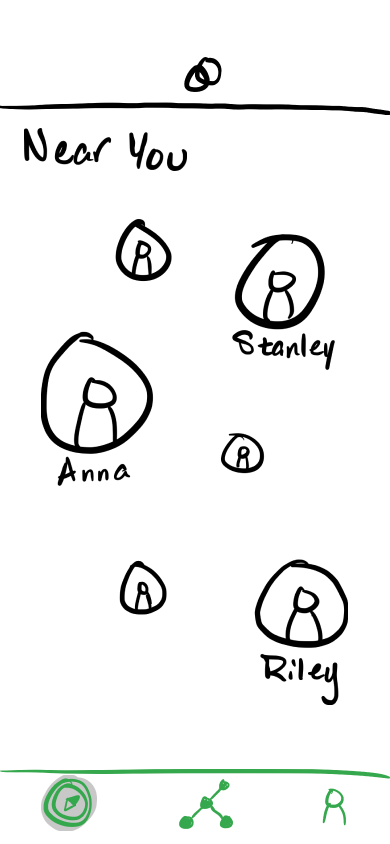 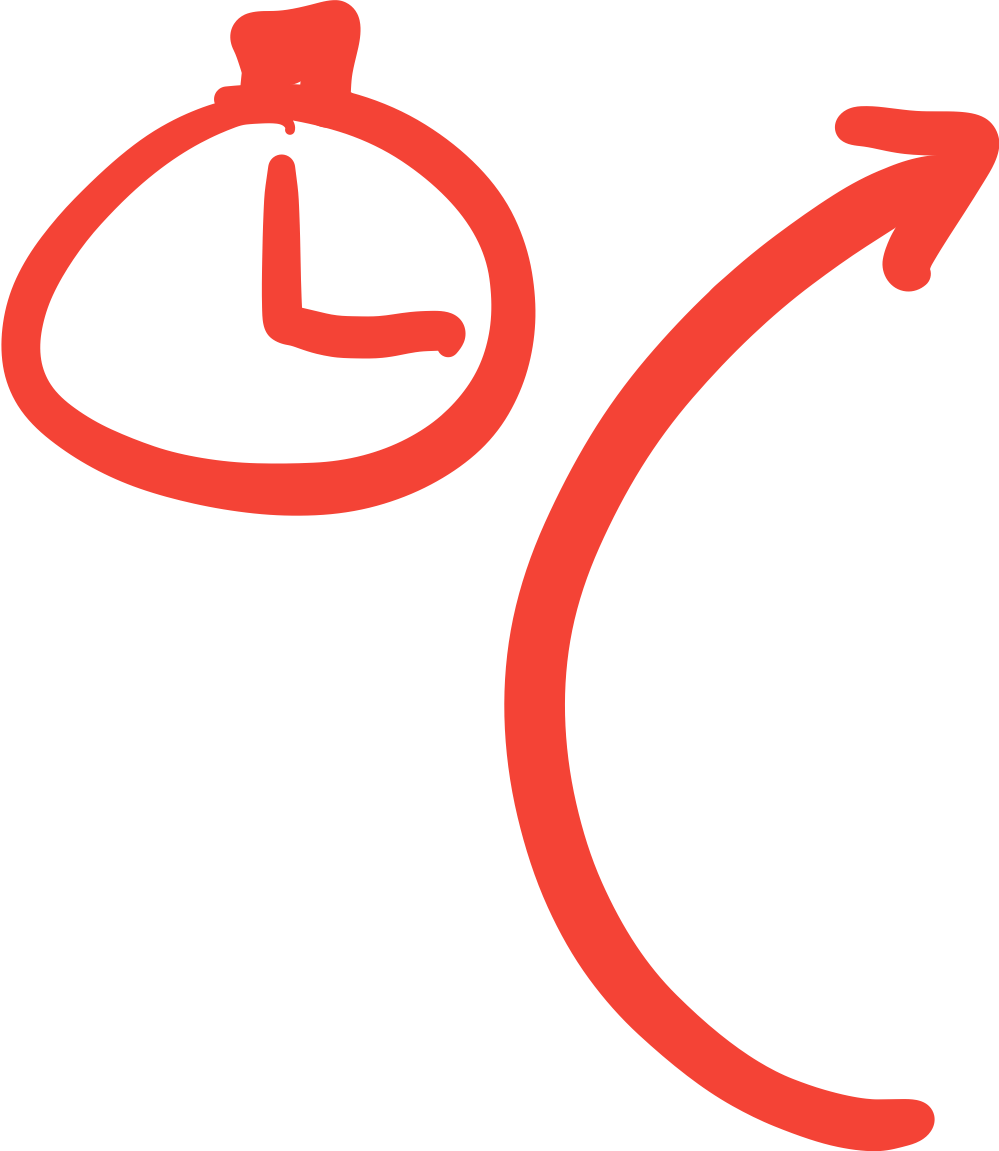 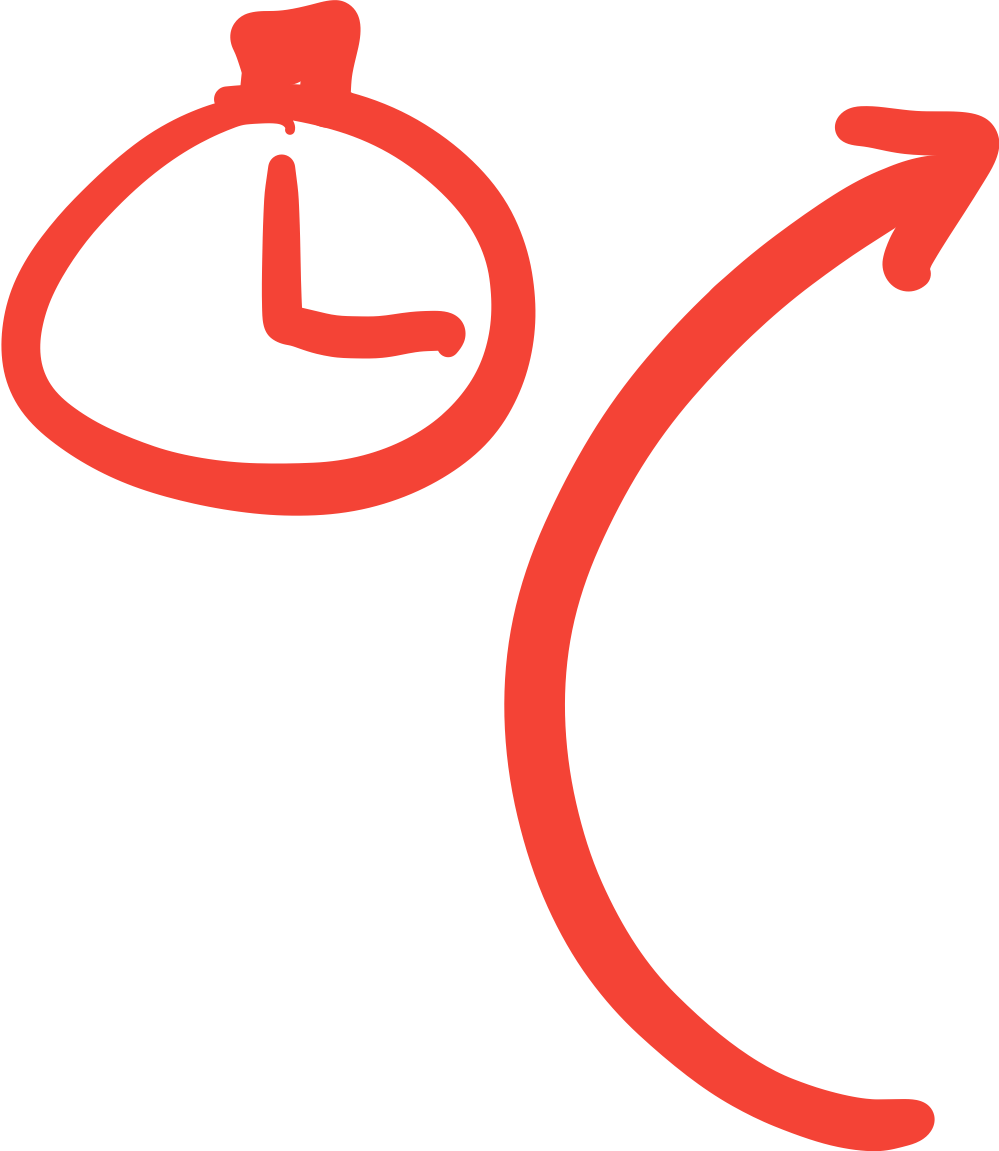 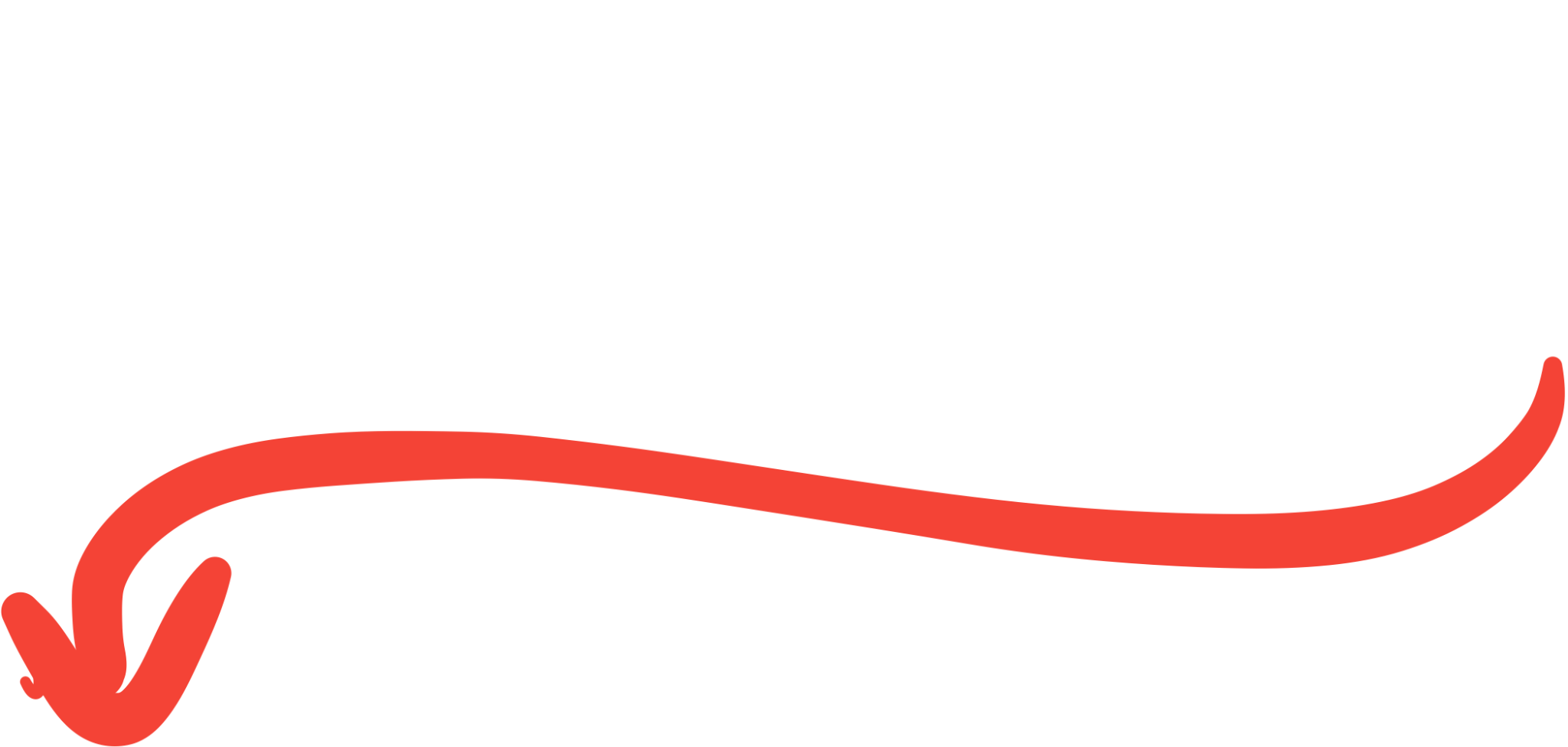 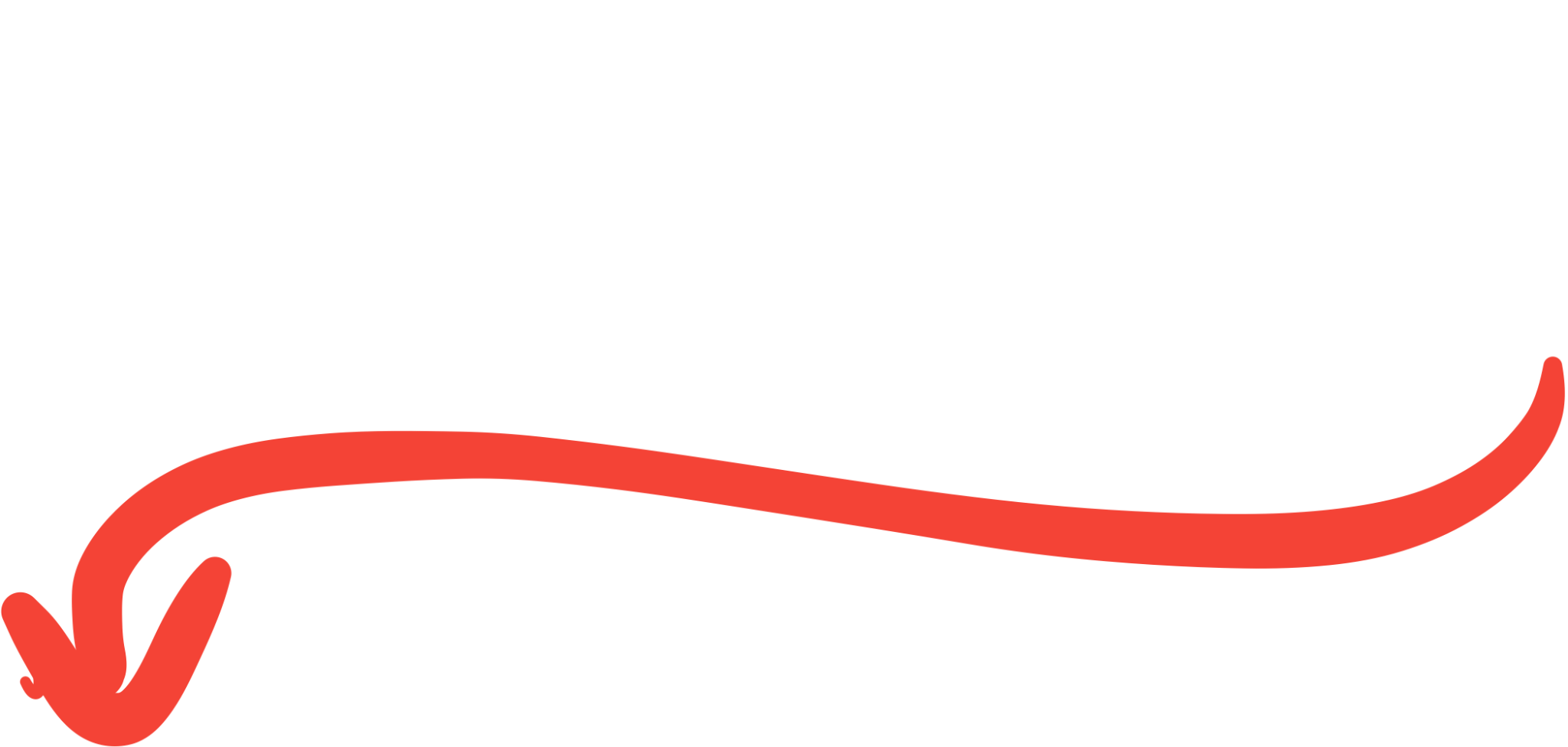 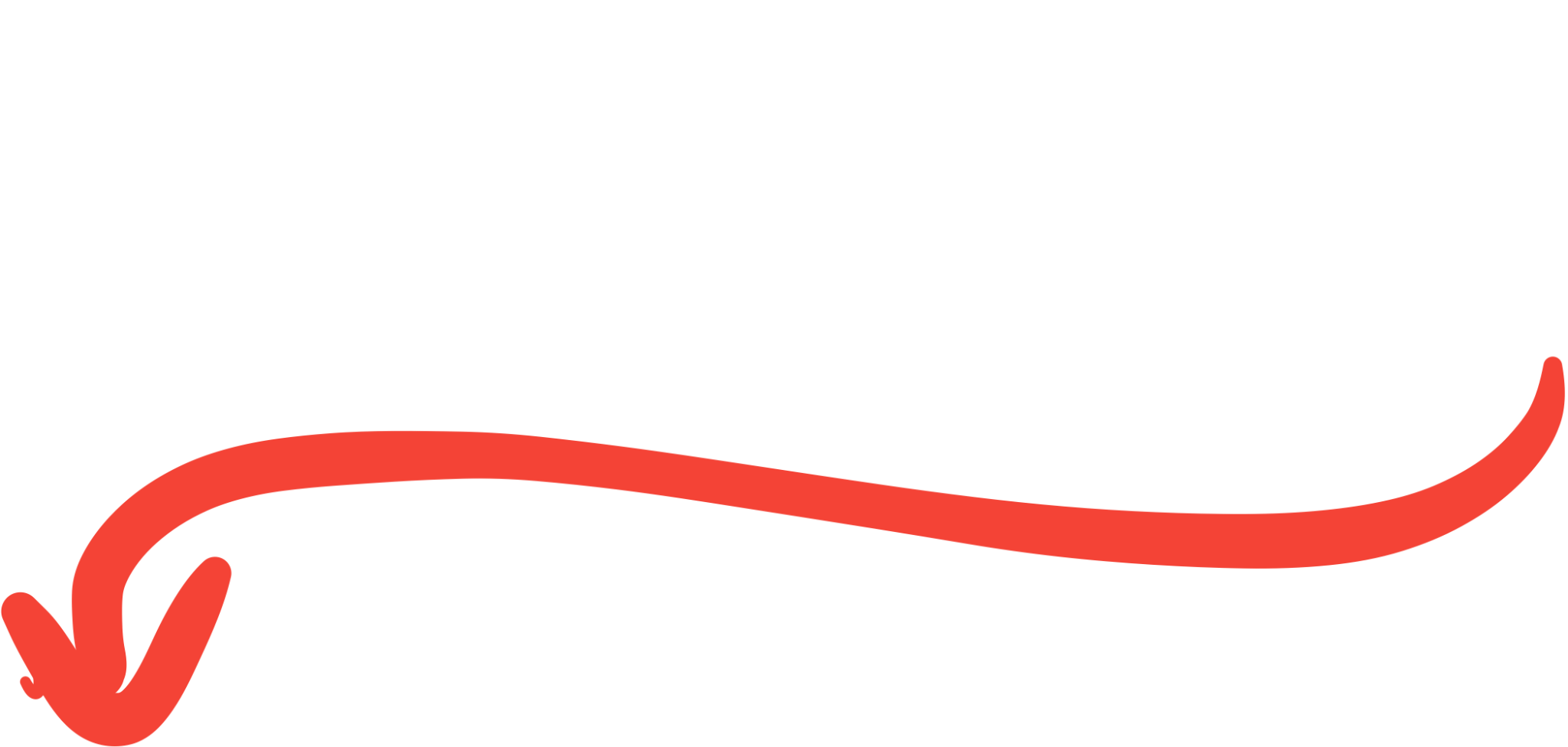 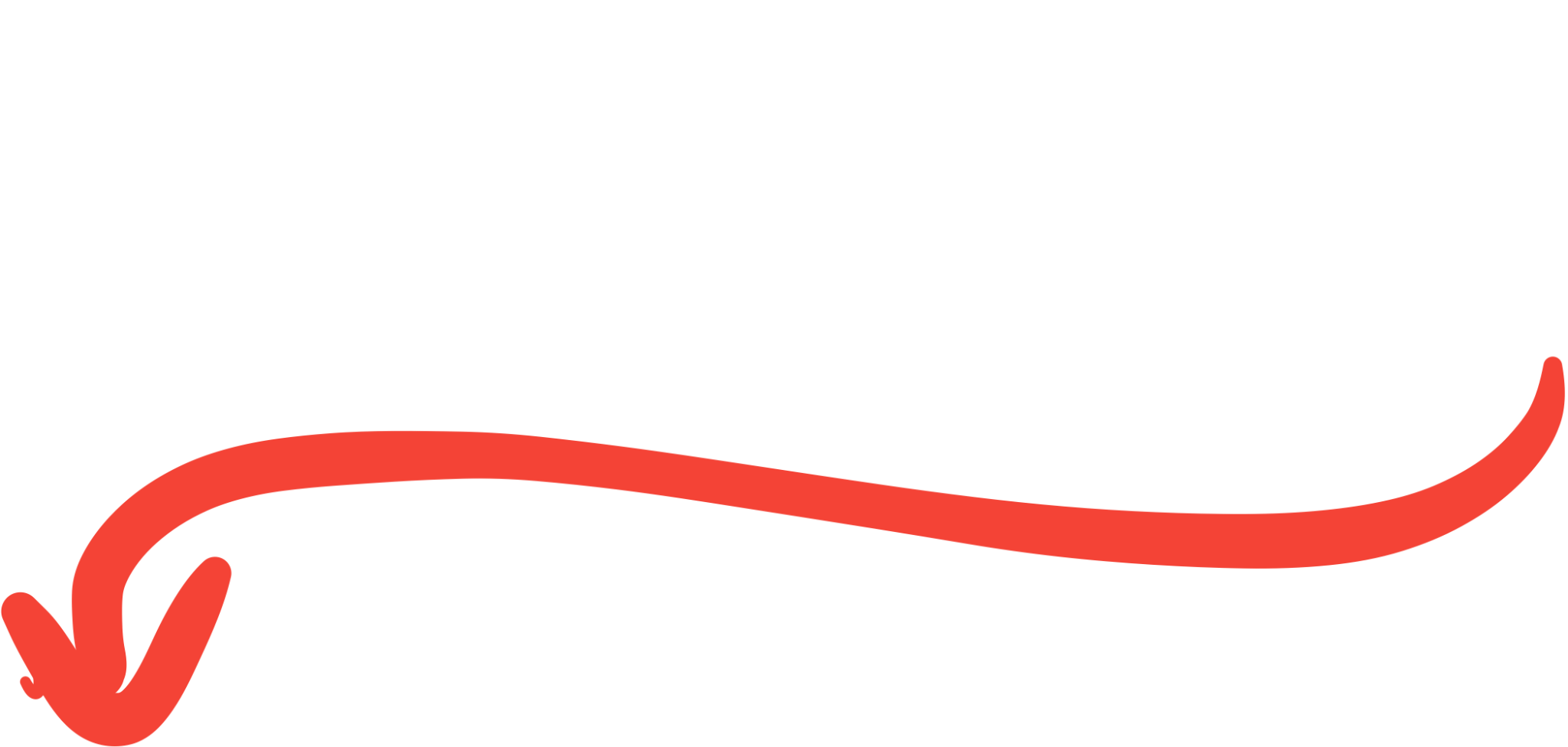 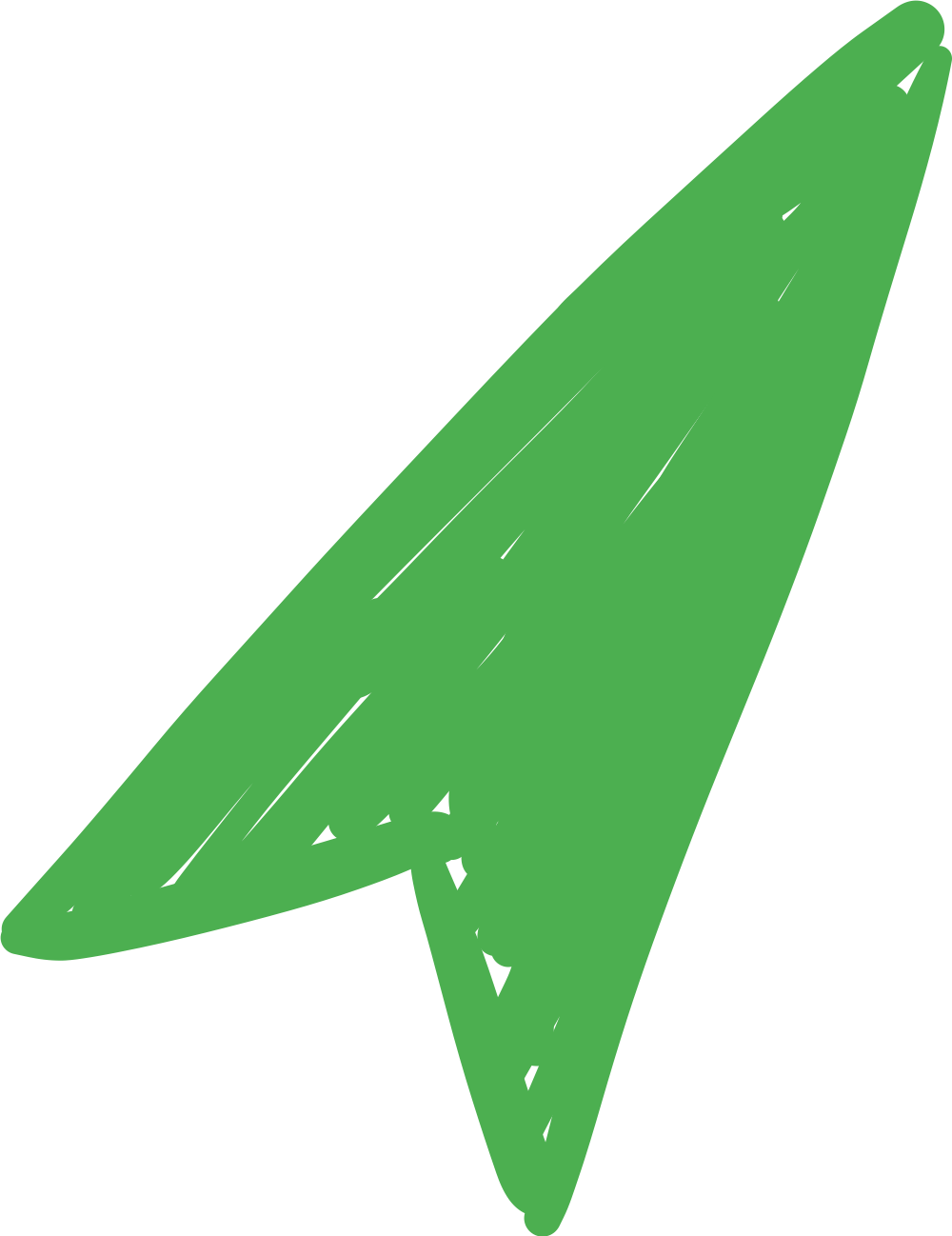 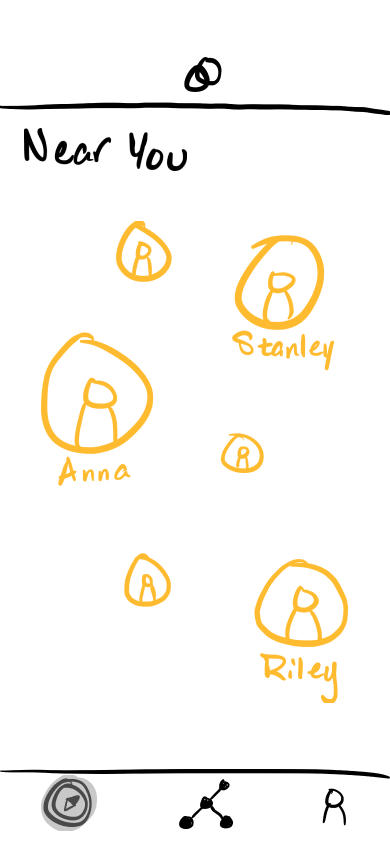 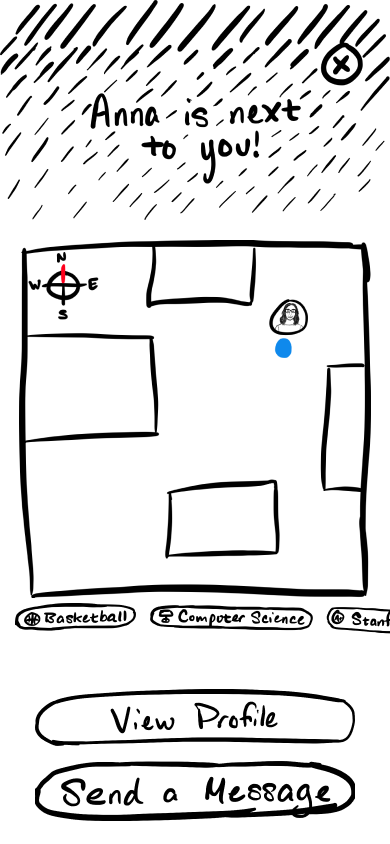 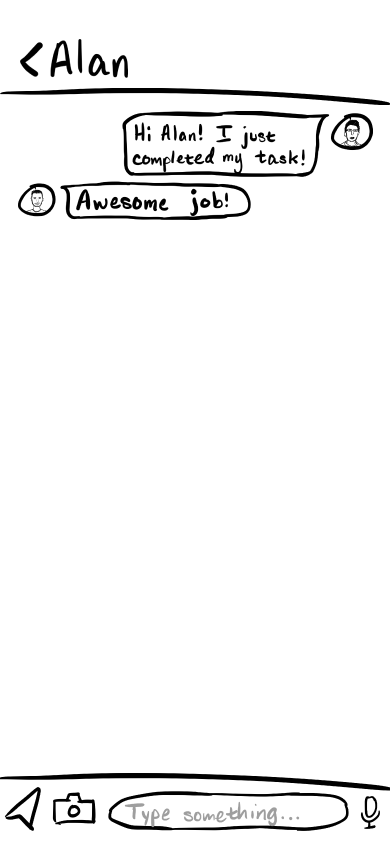 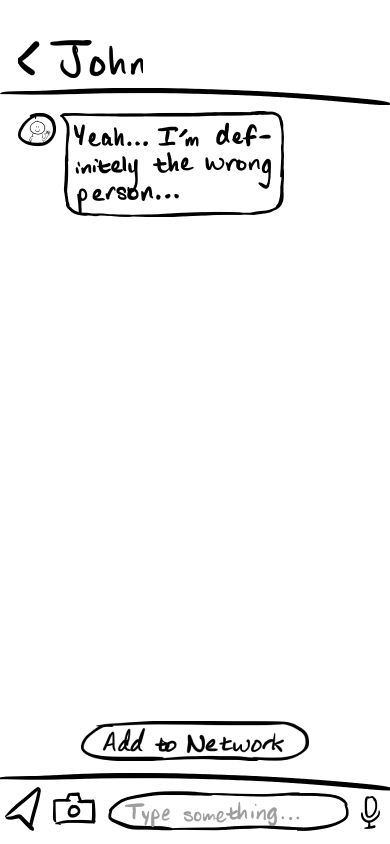 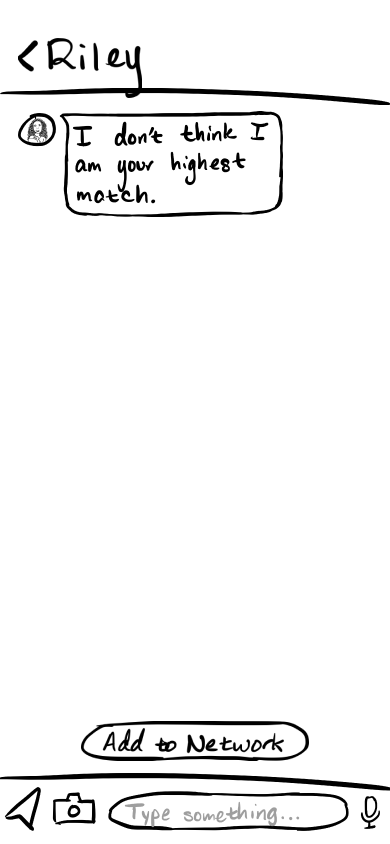 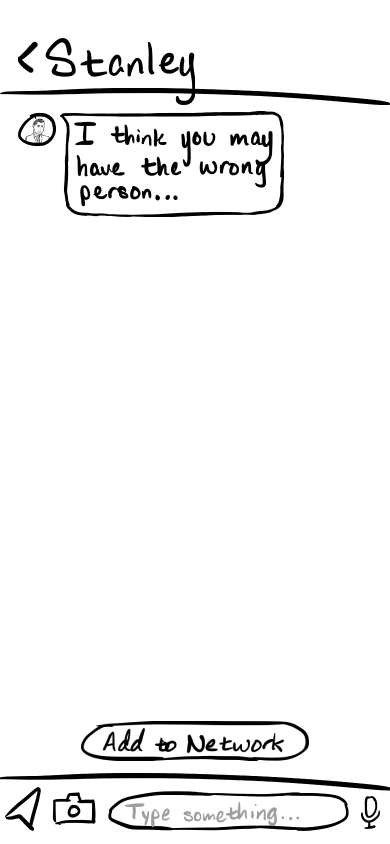 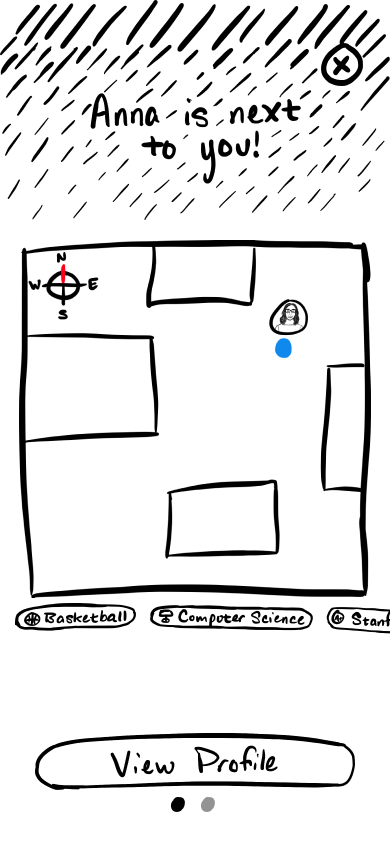 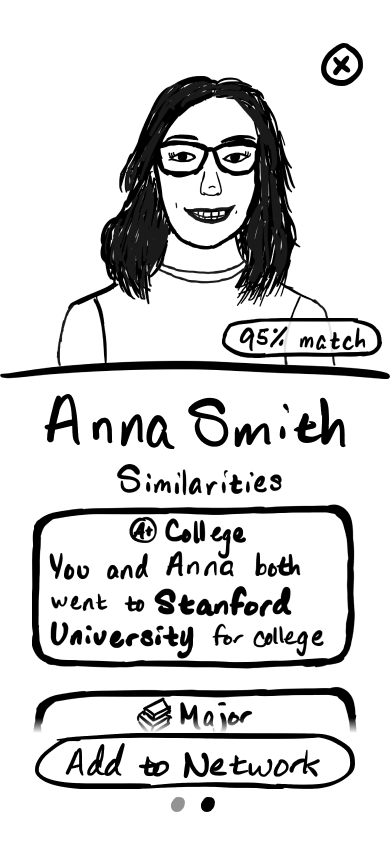 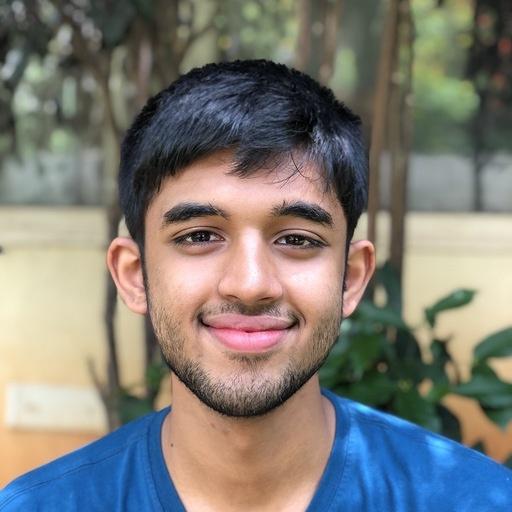 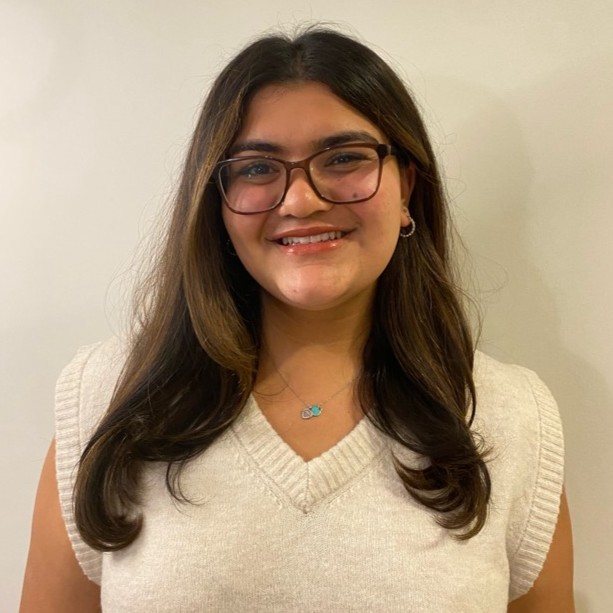 Improvements:
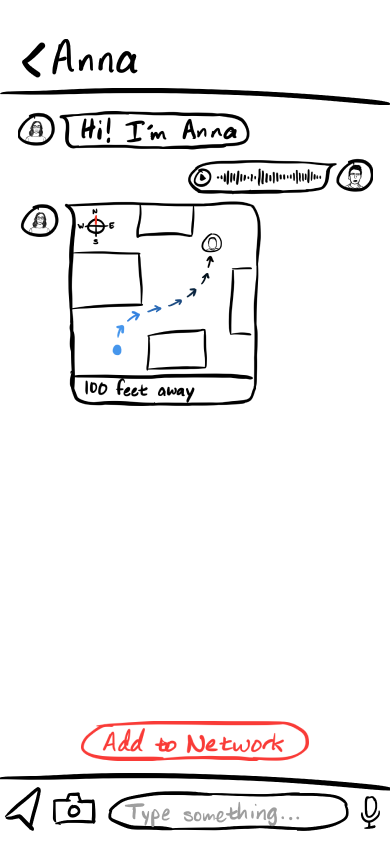 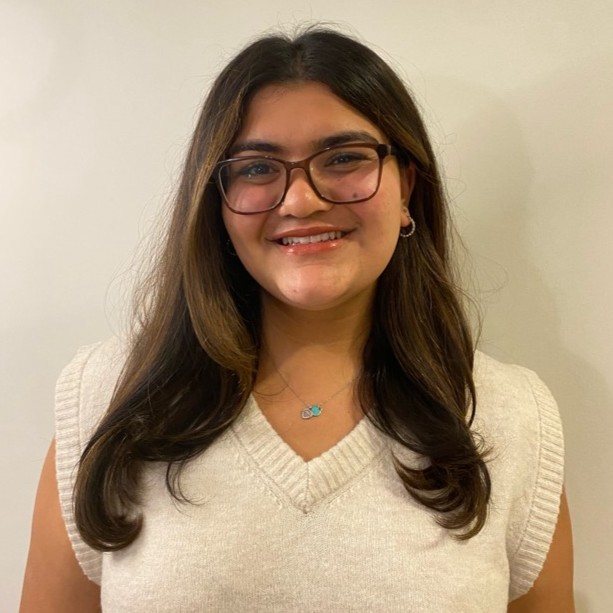 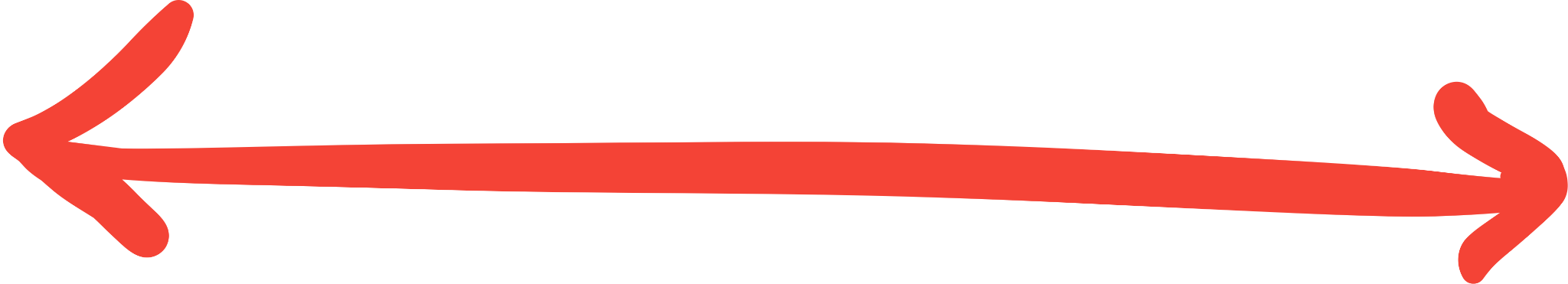 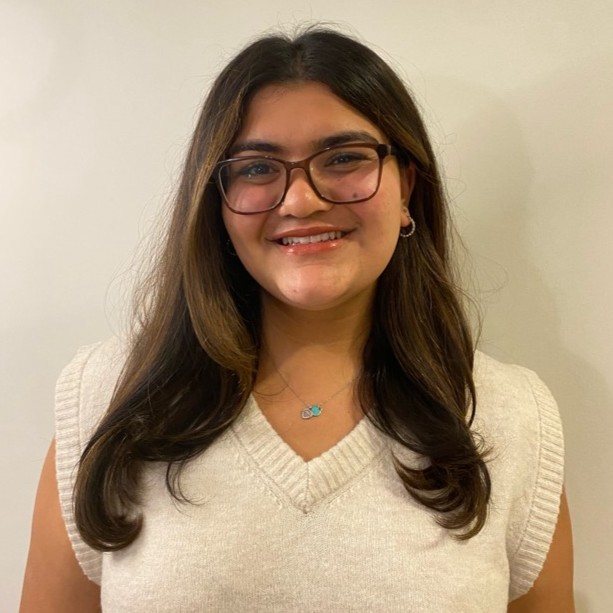 Keep the bubble sizes, make it clear how far people are from you.
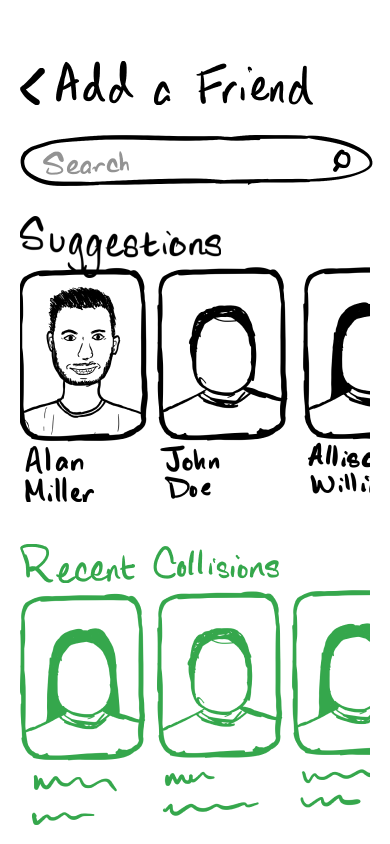 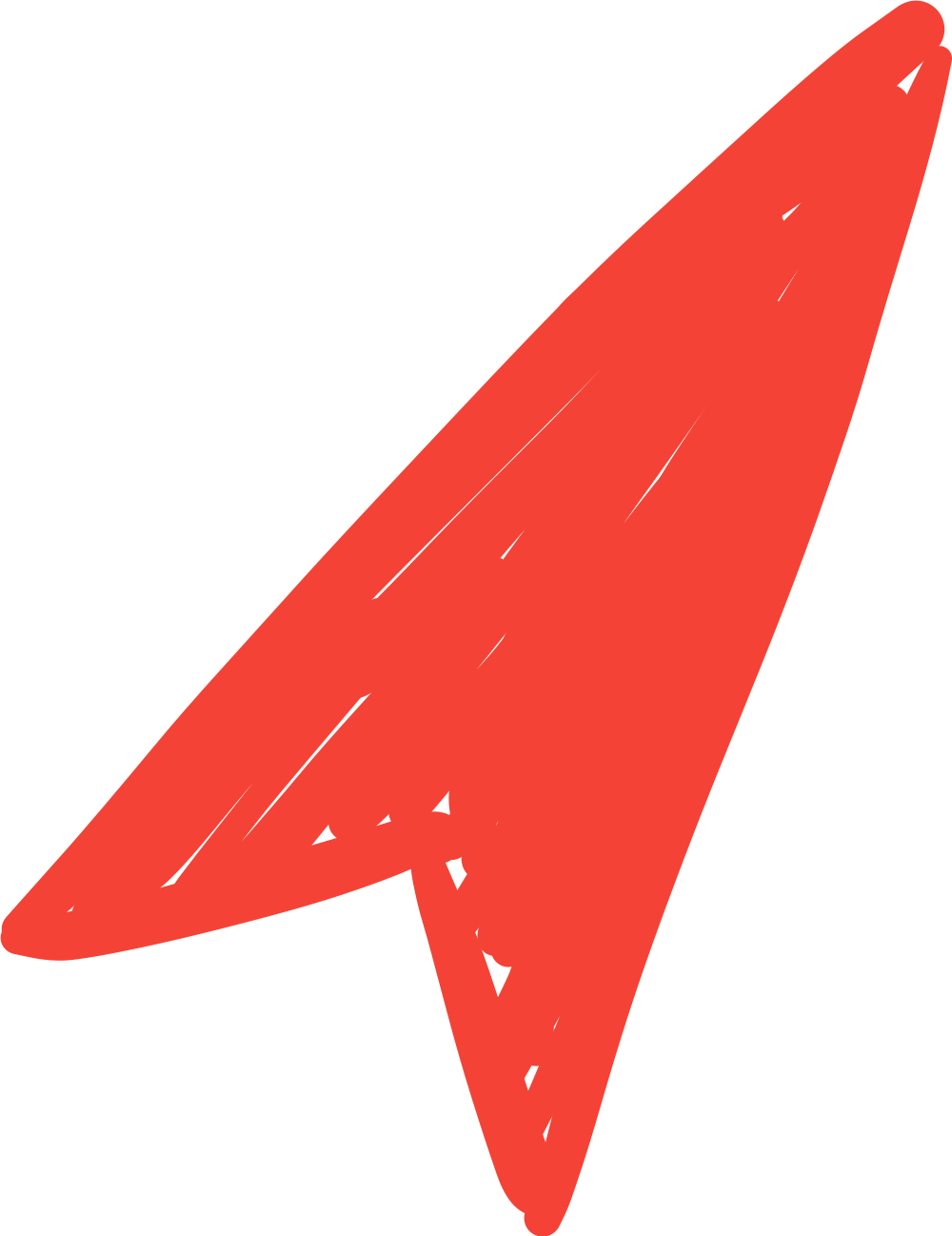 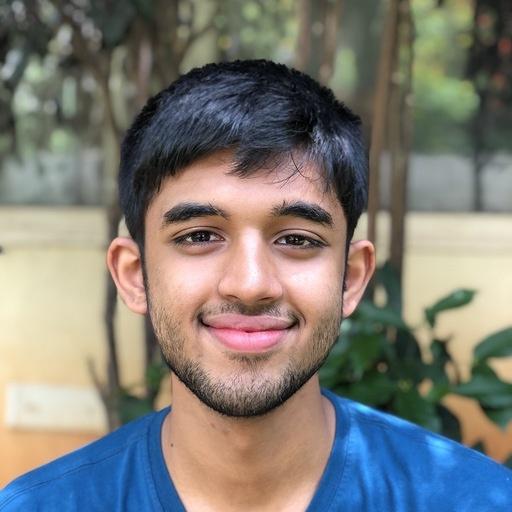 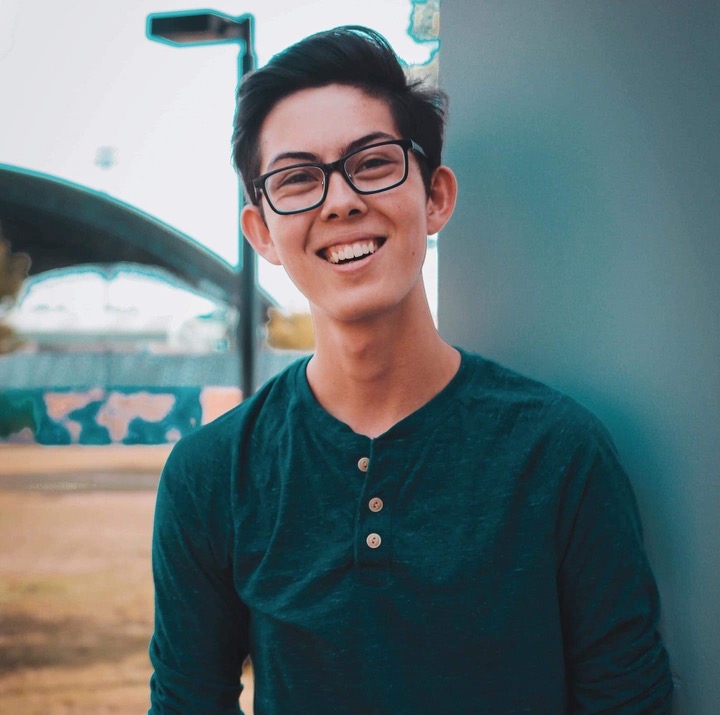 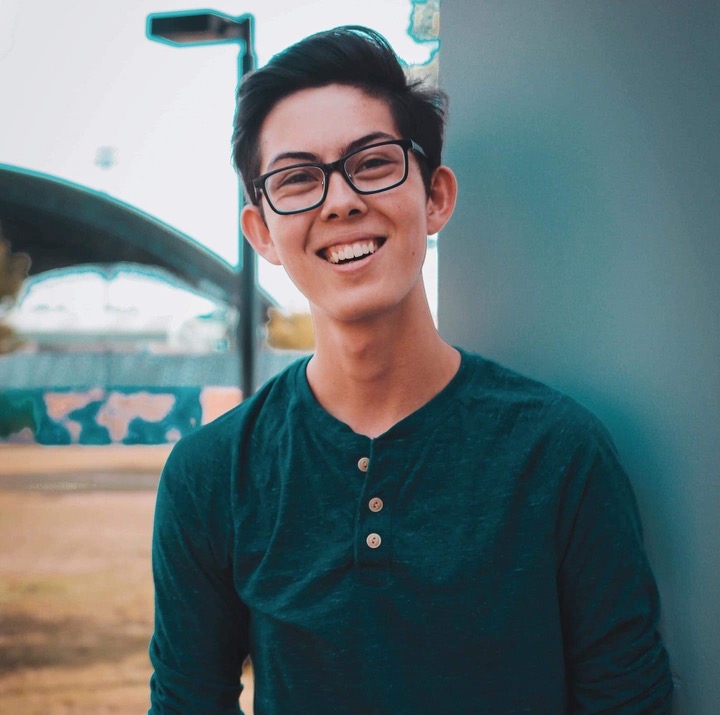 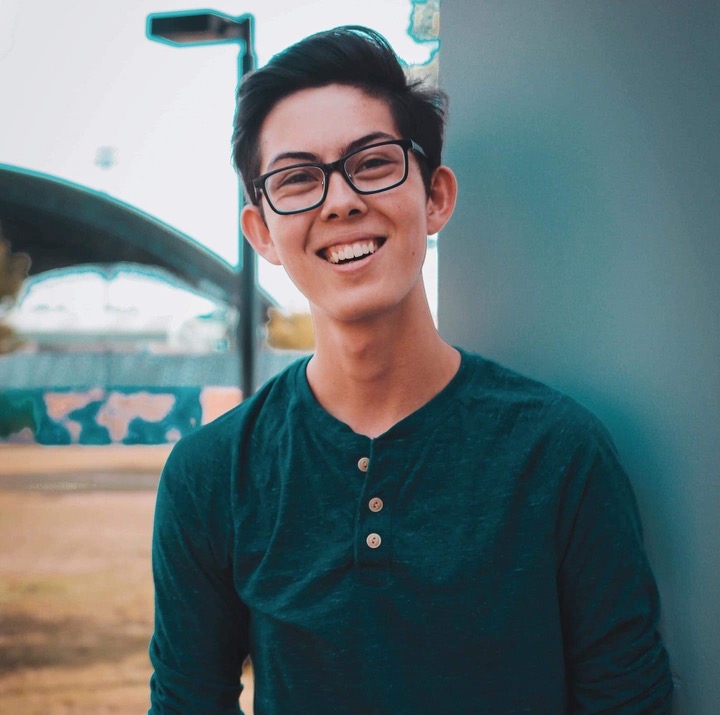 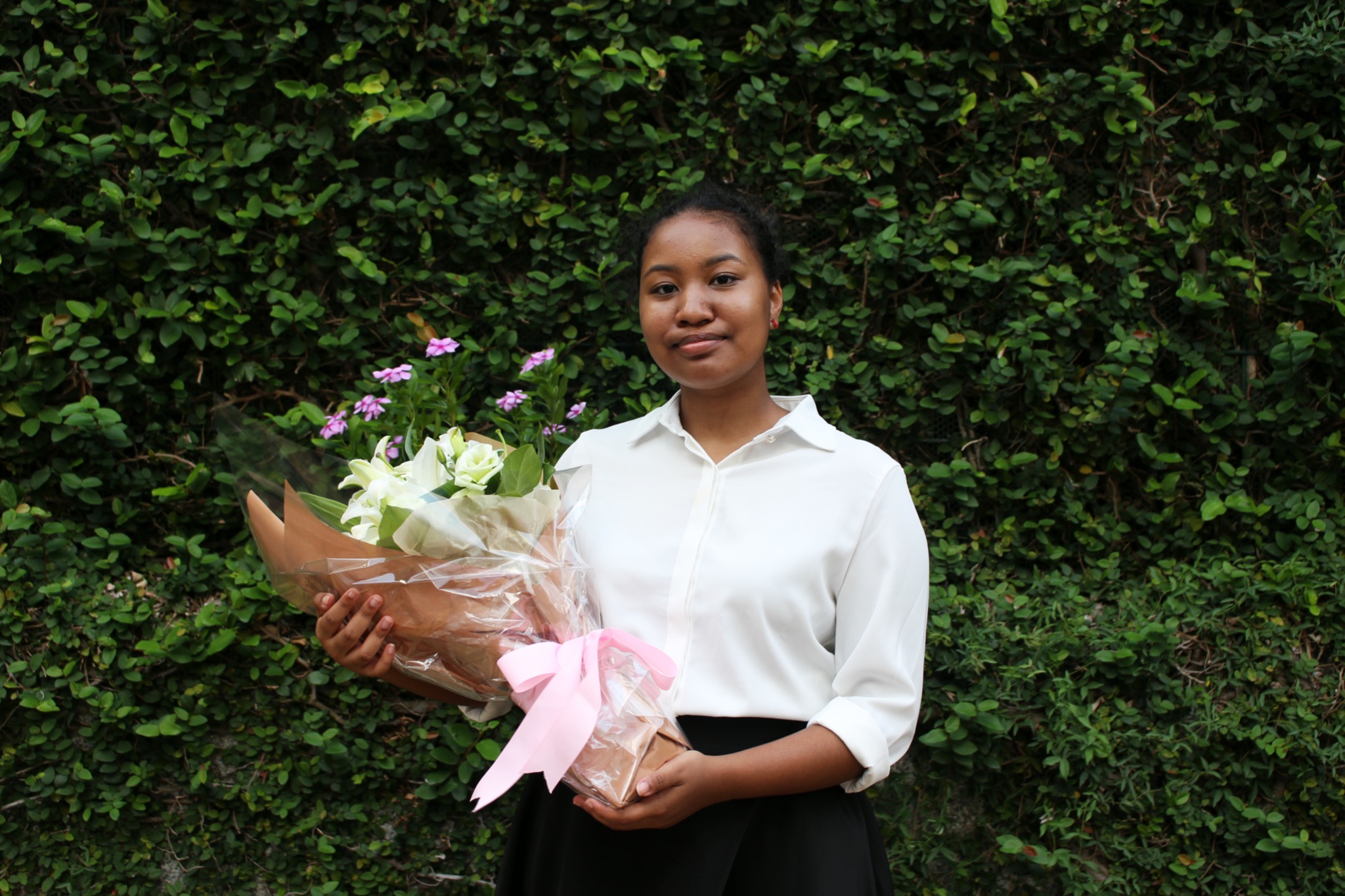 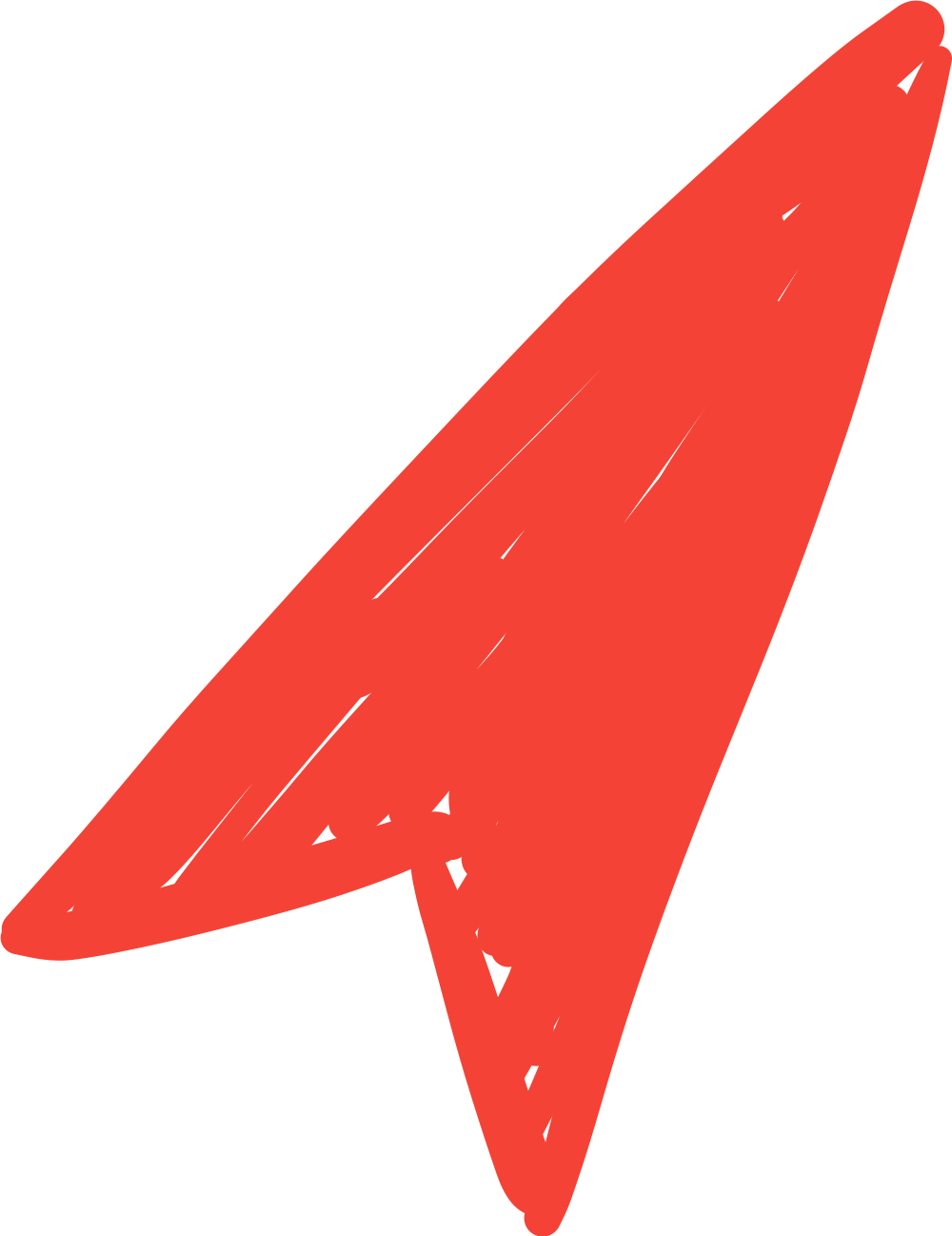 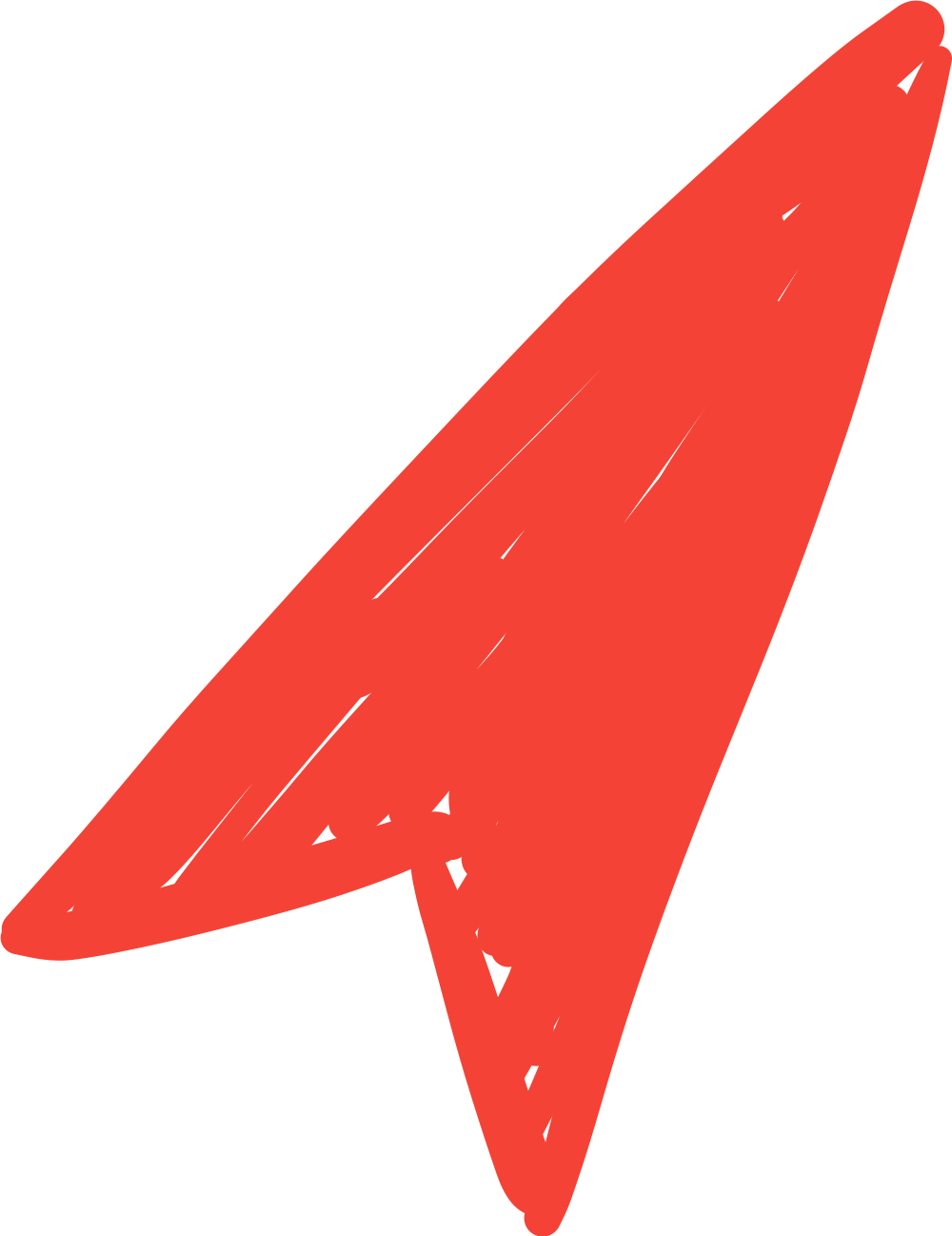 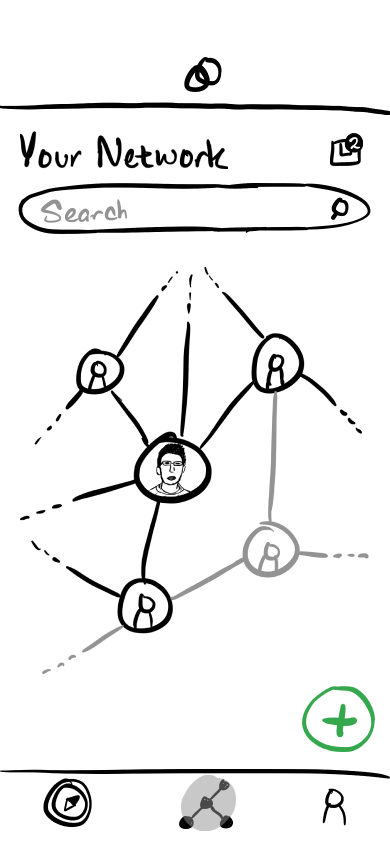 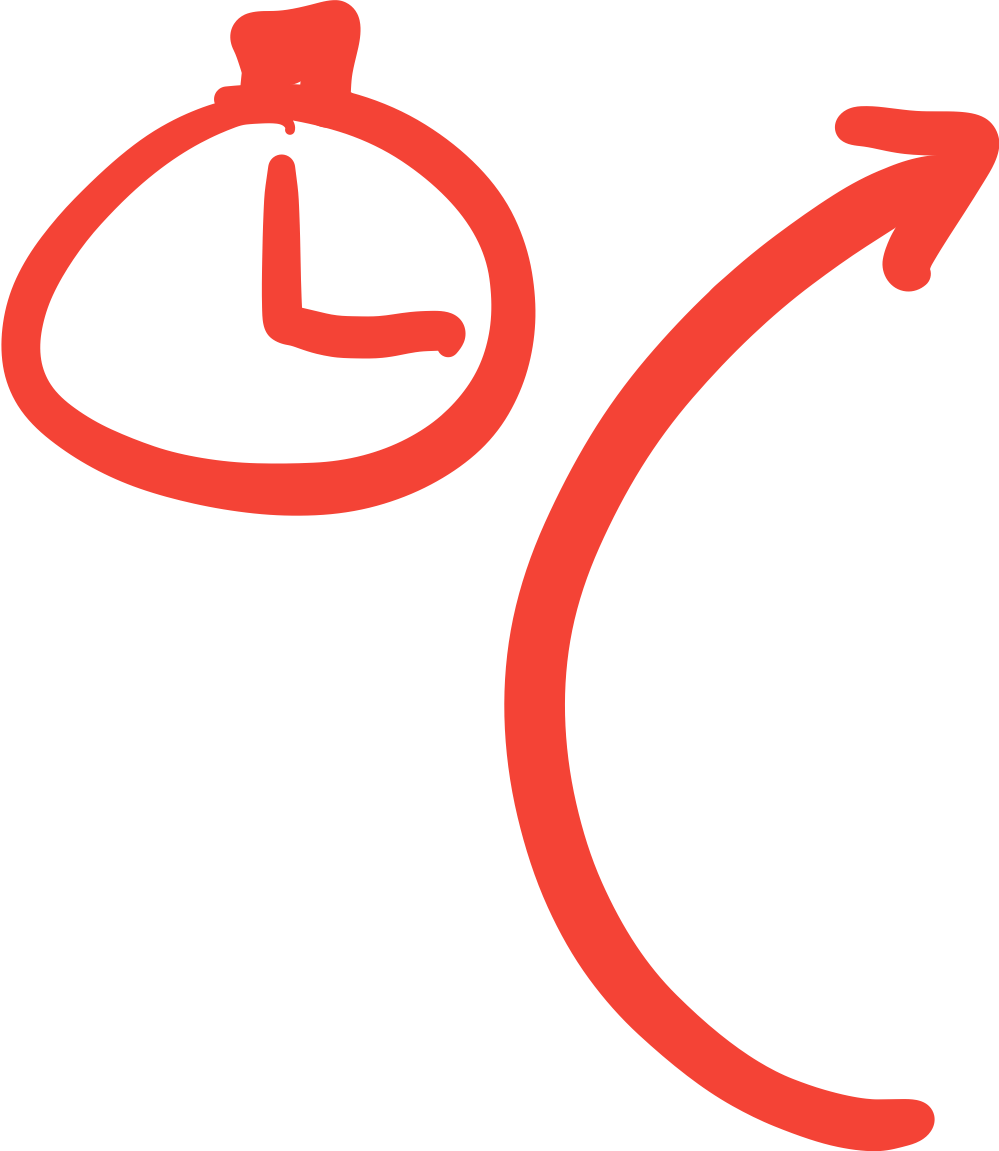 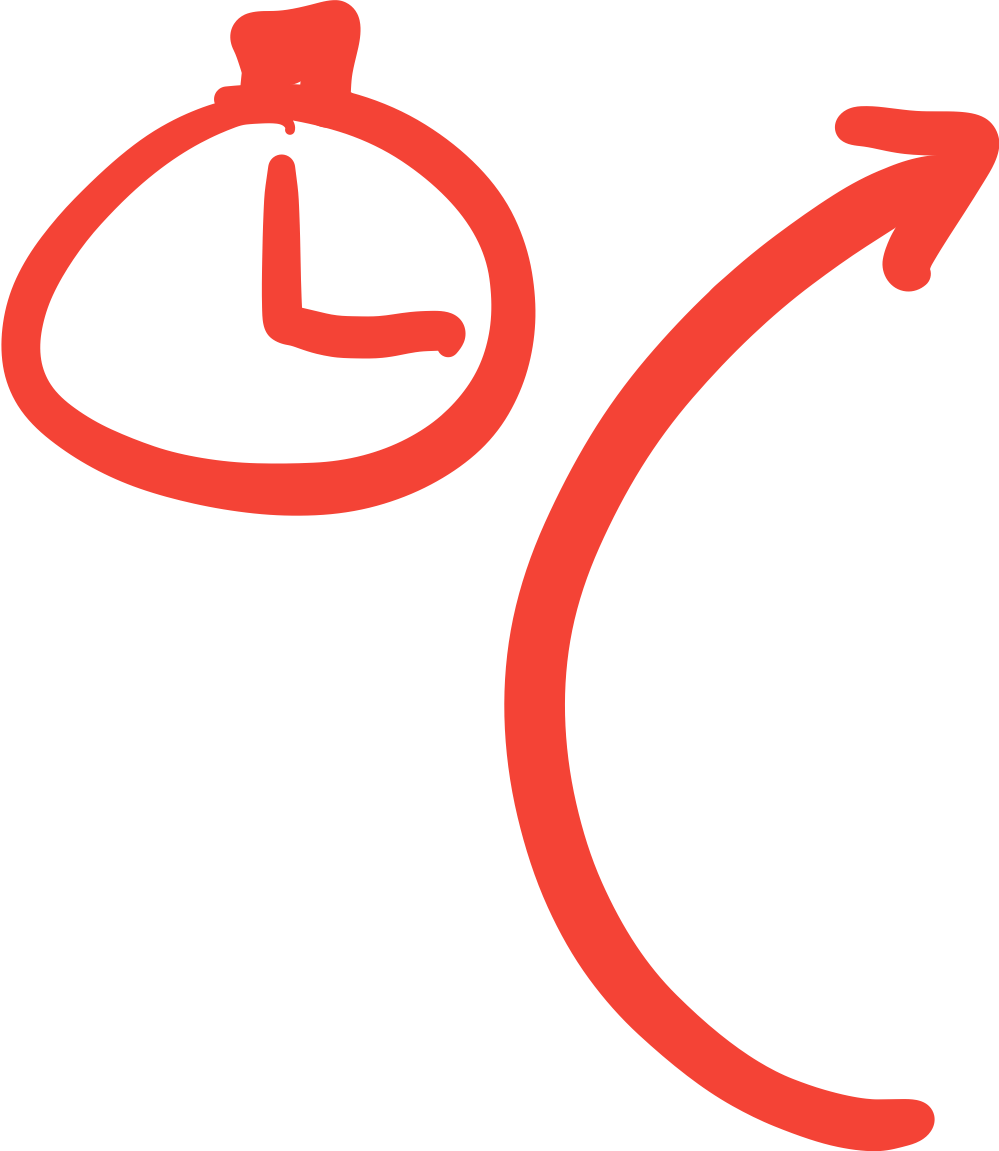 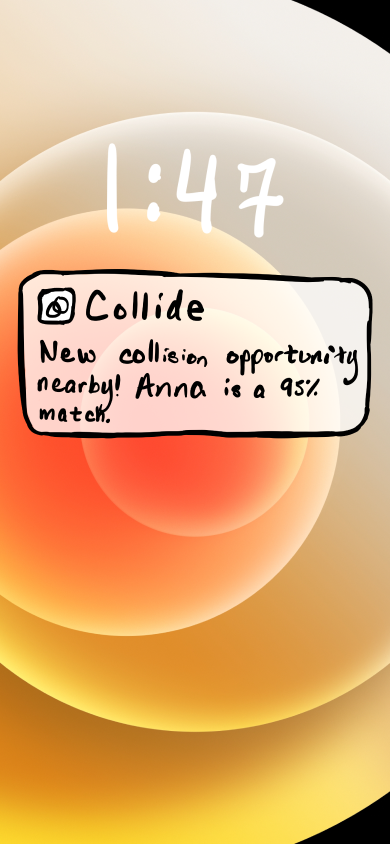 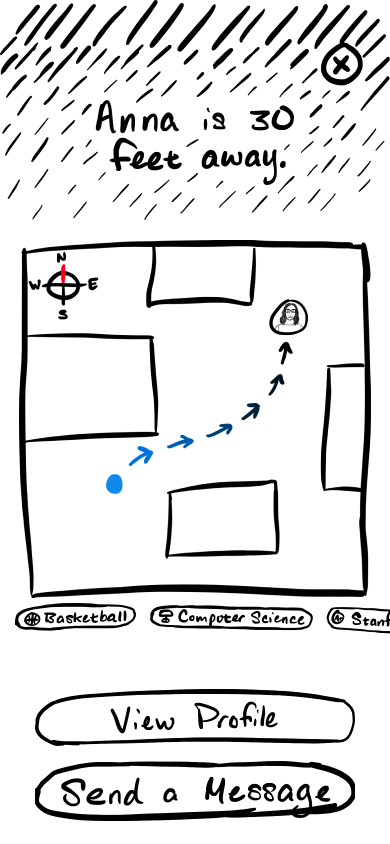 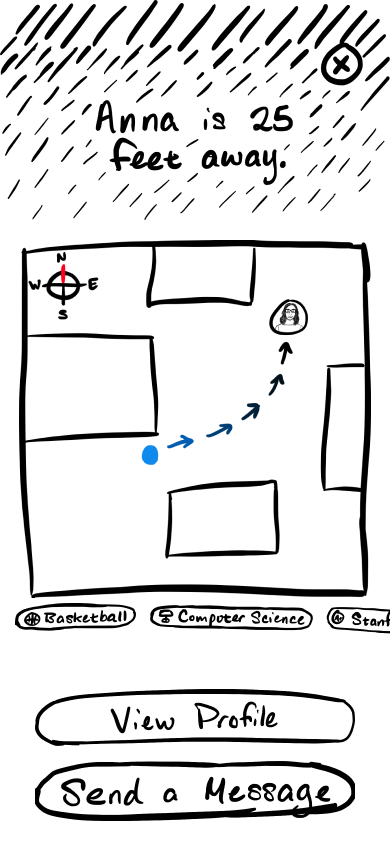 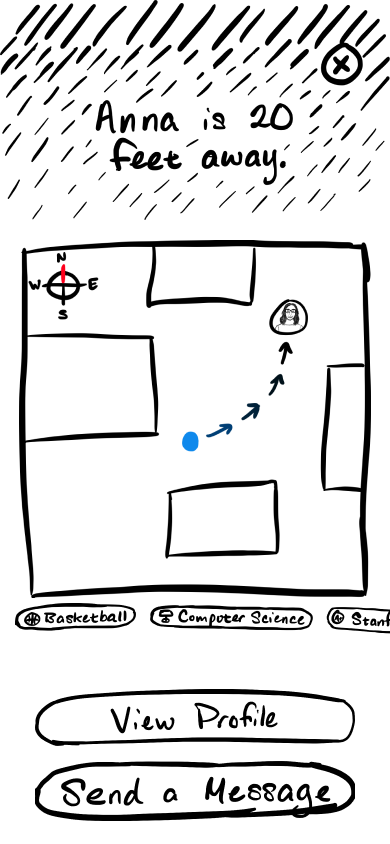 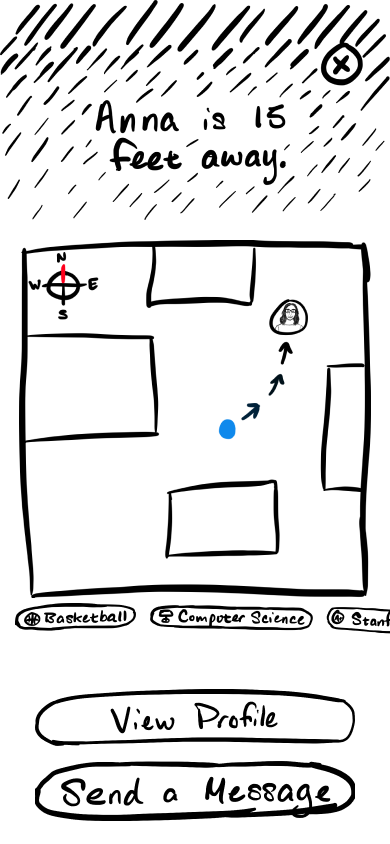 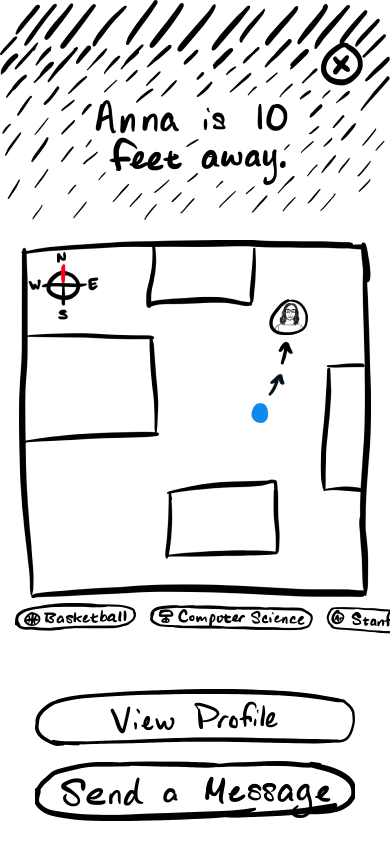 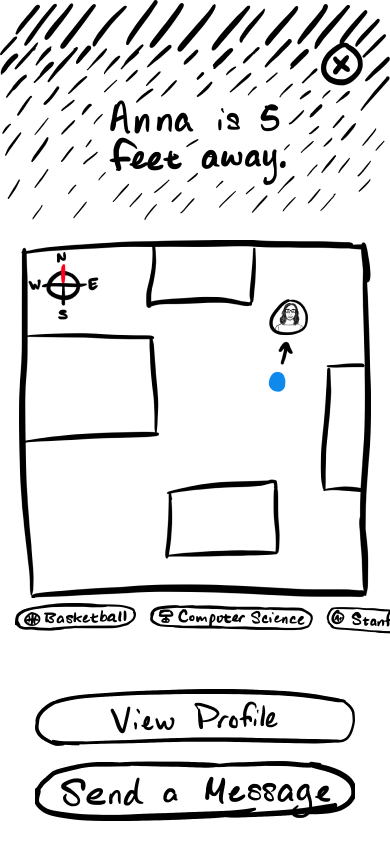 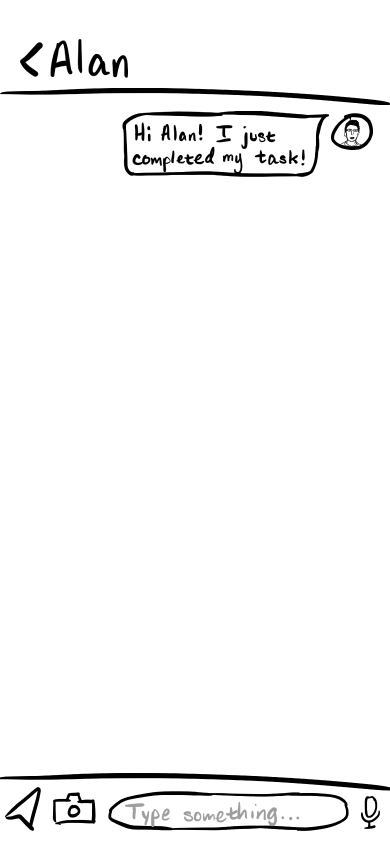 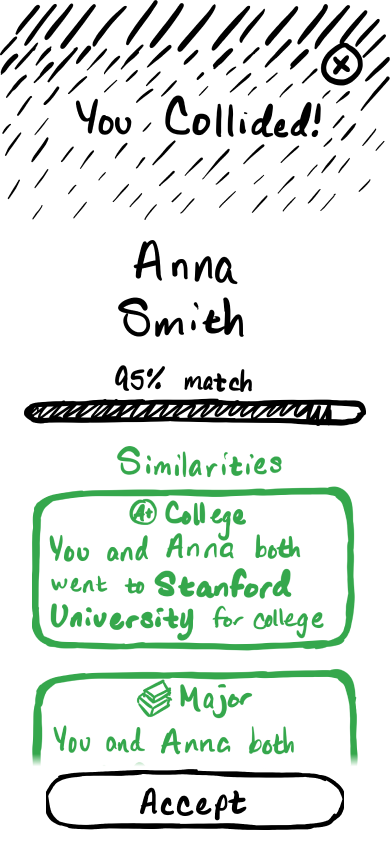 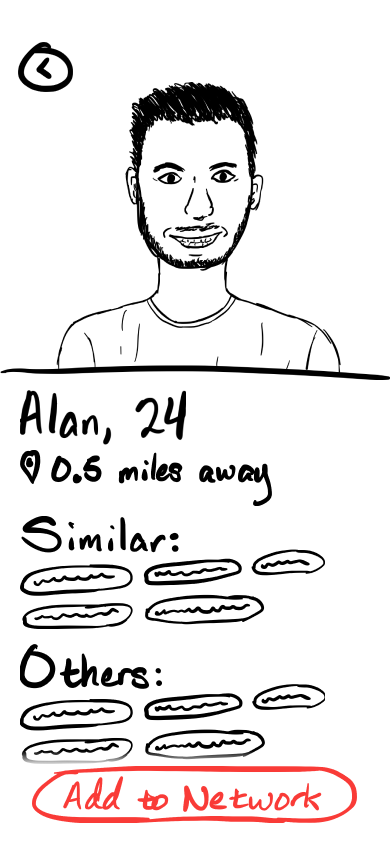 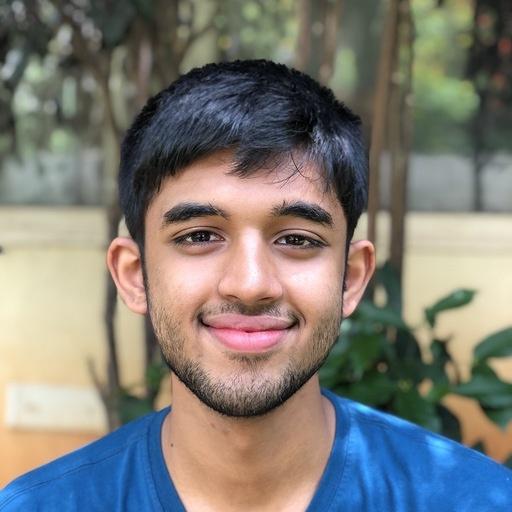 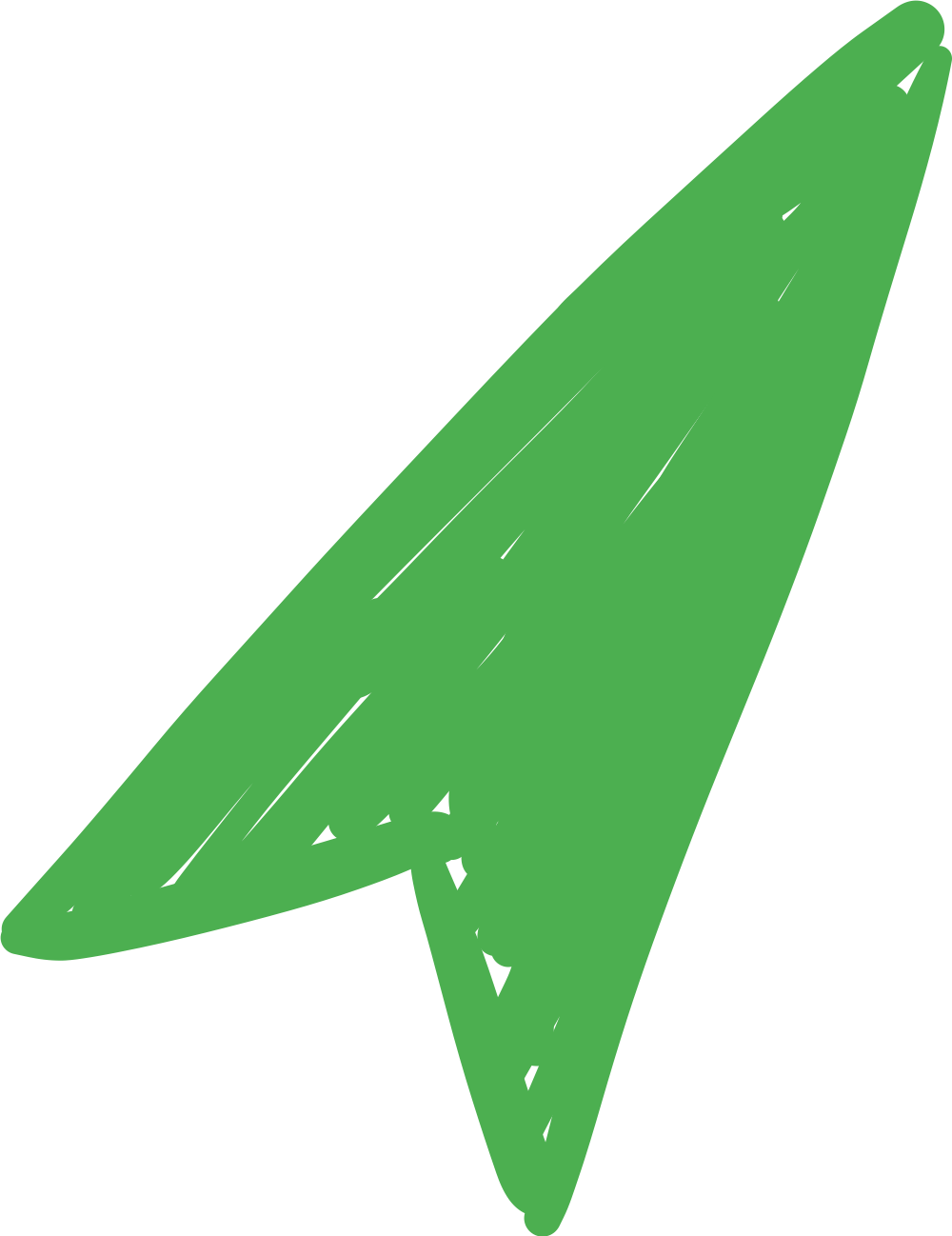 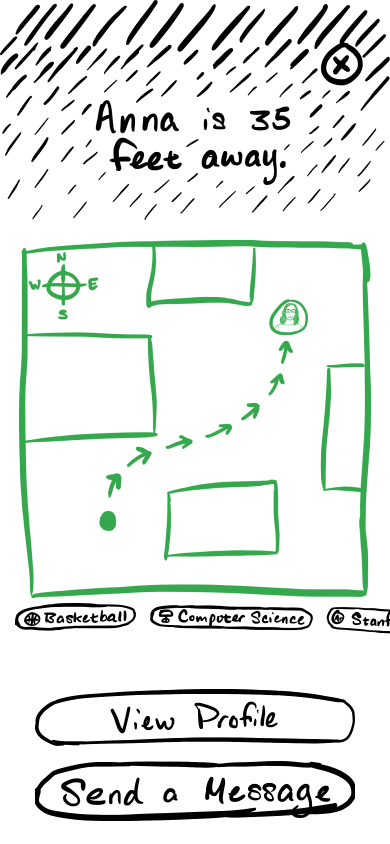 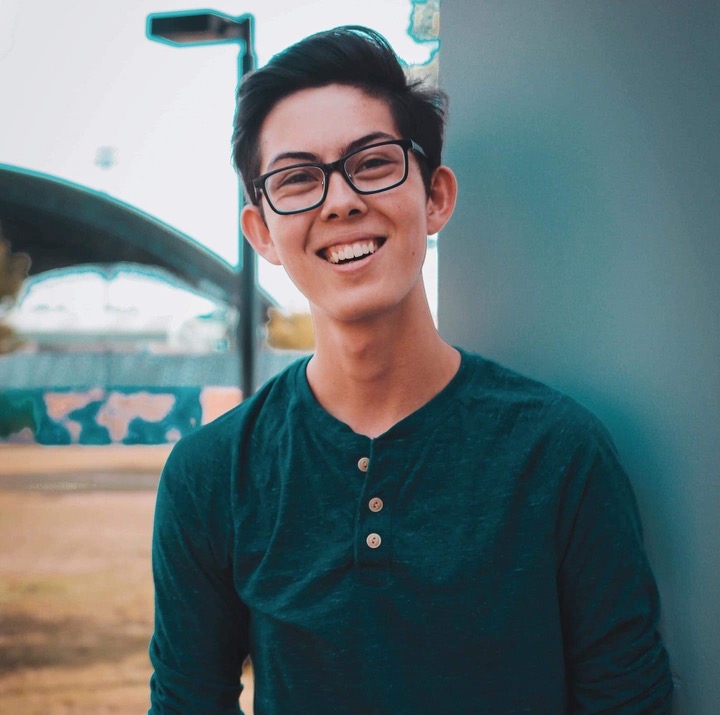 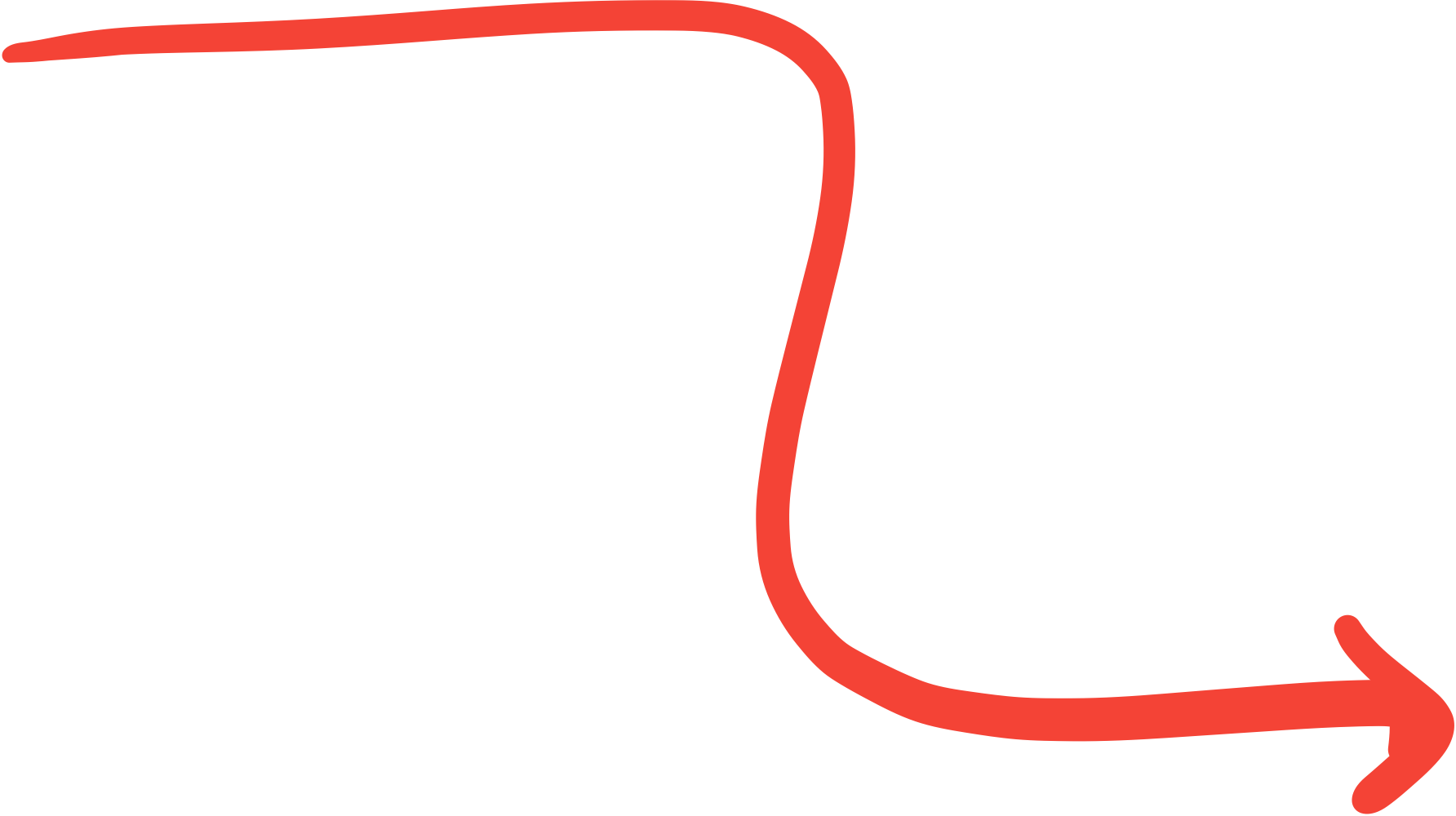 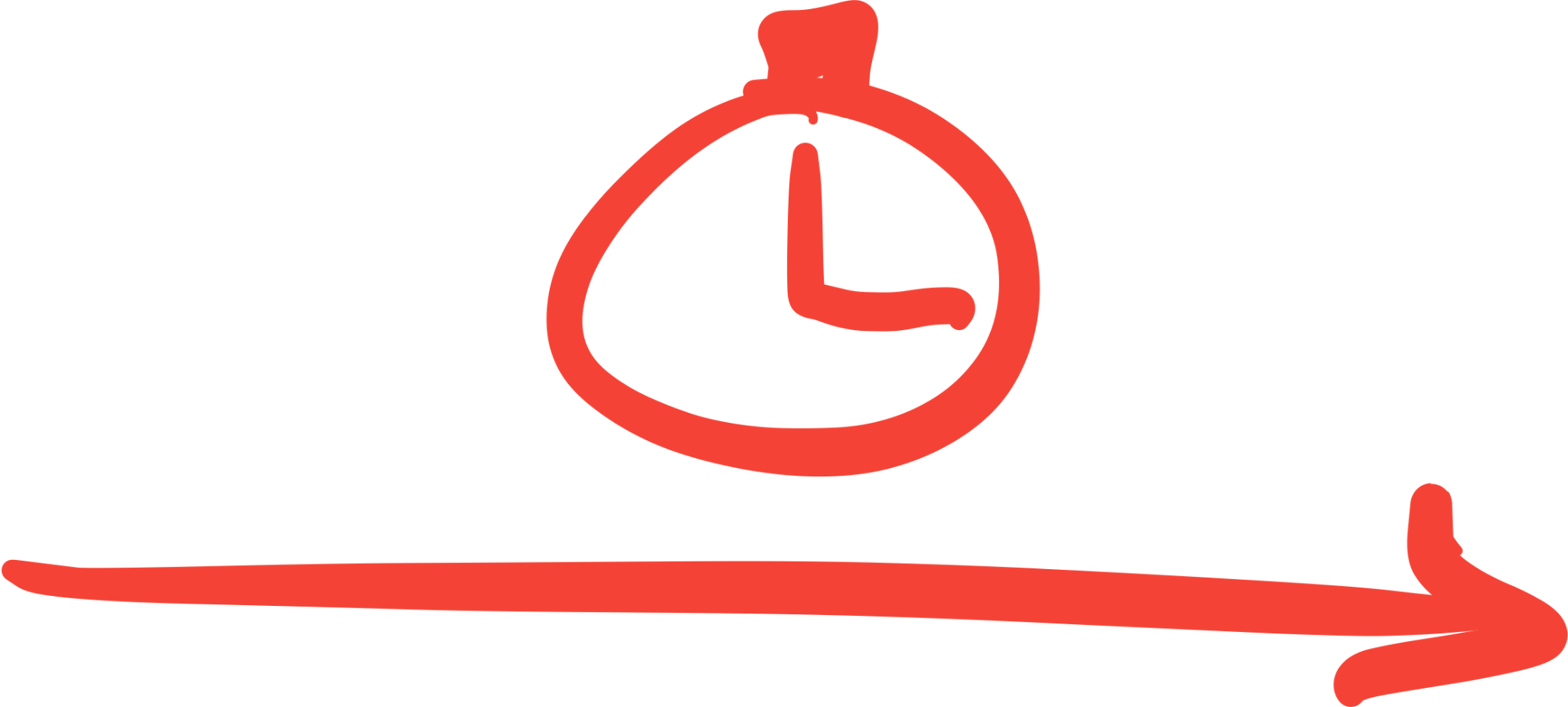 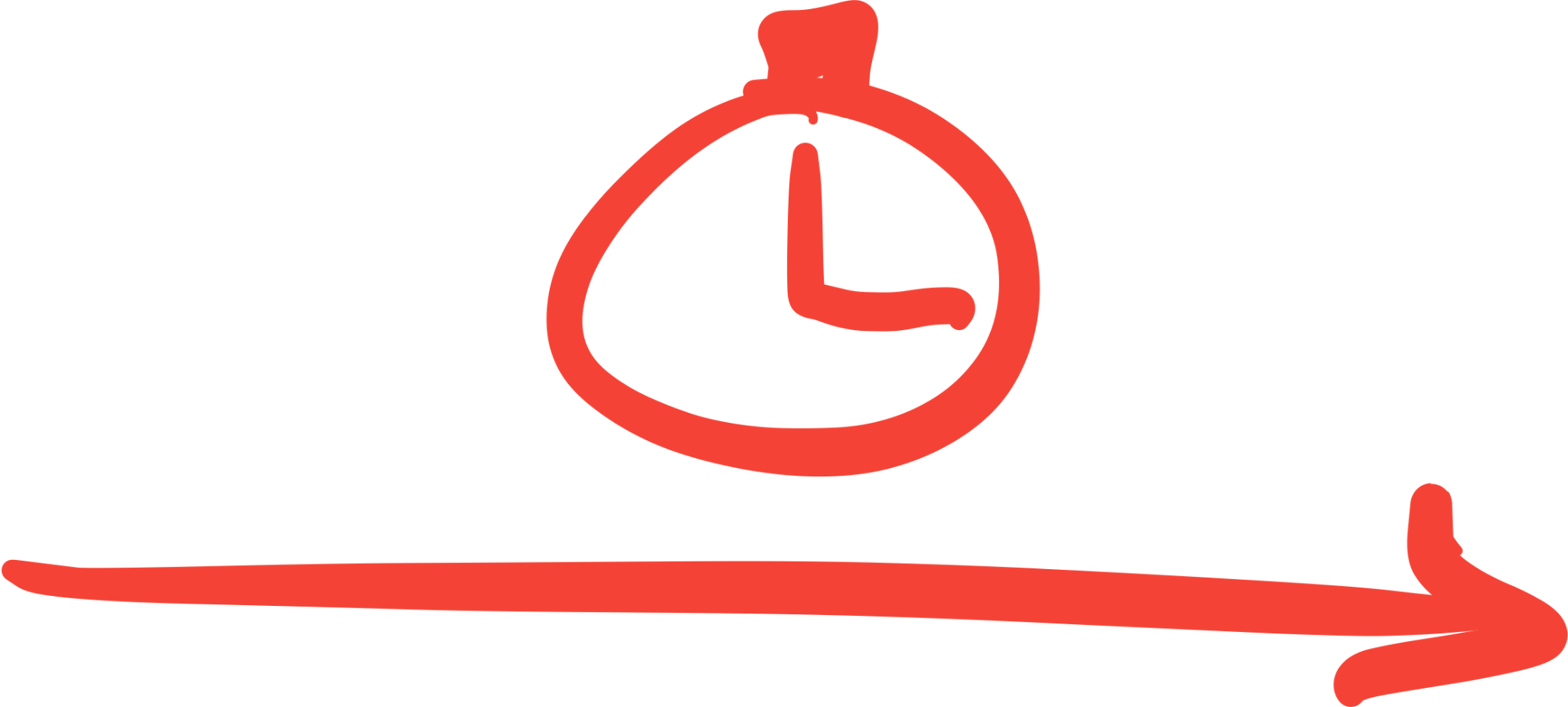 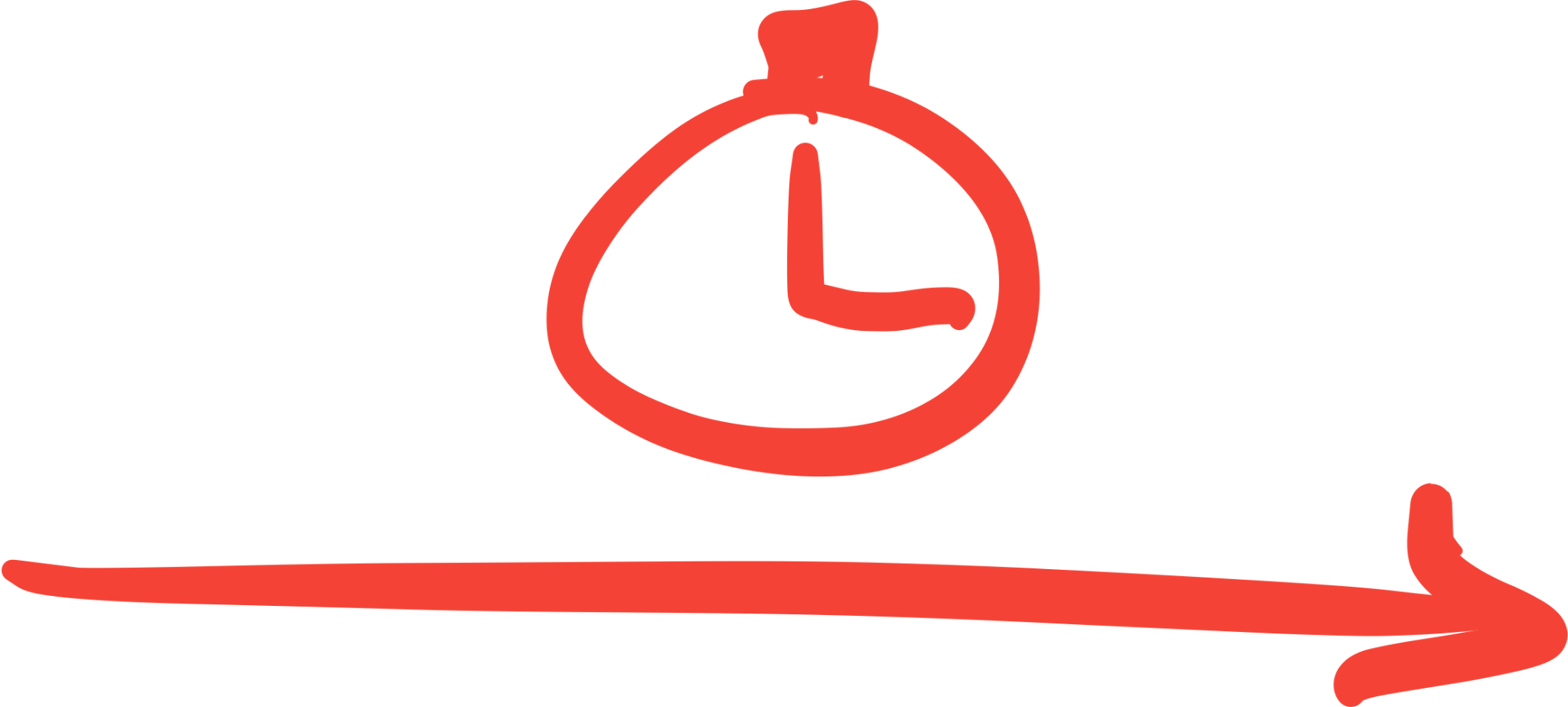 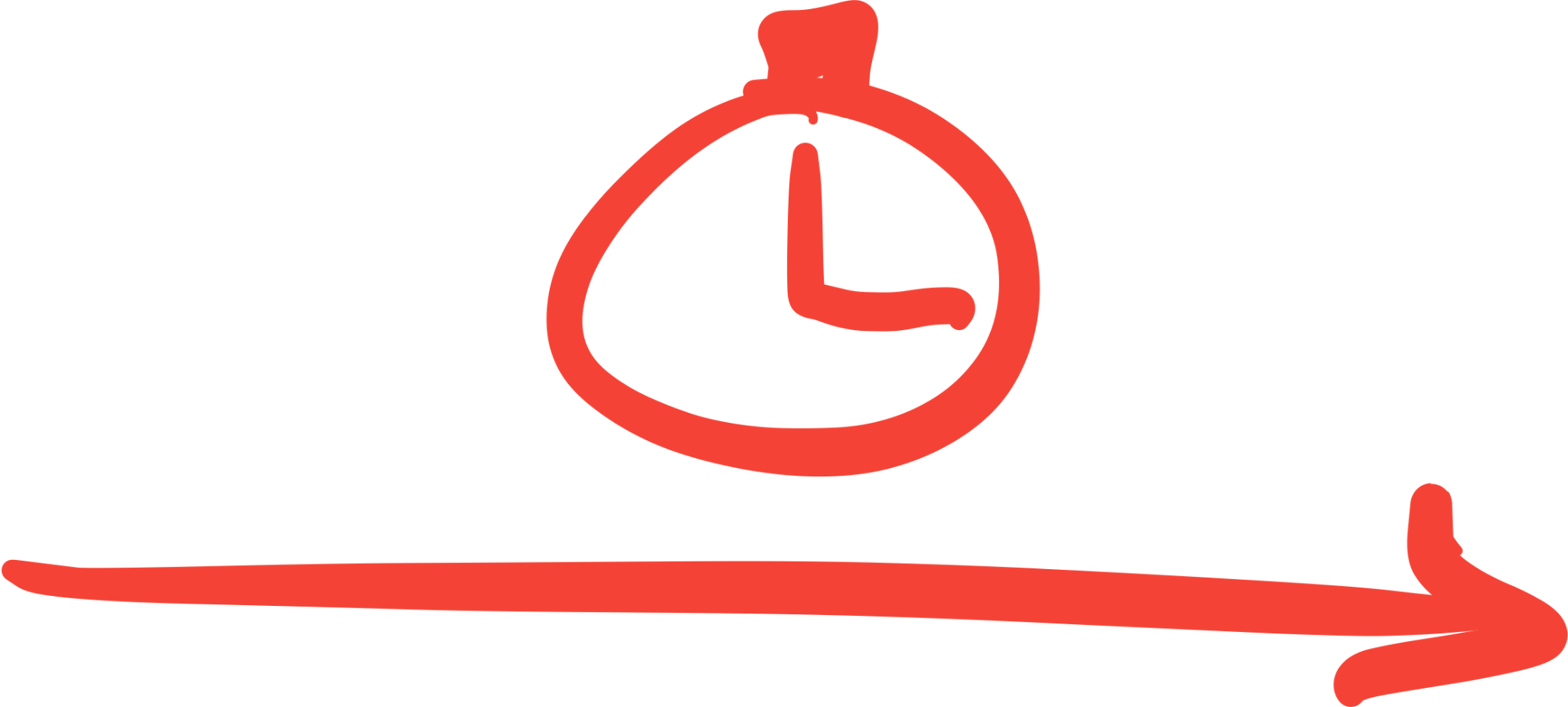 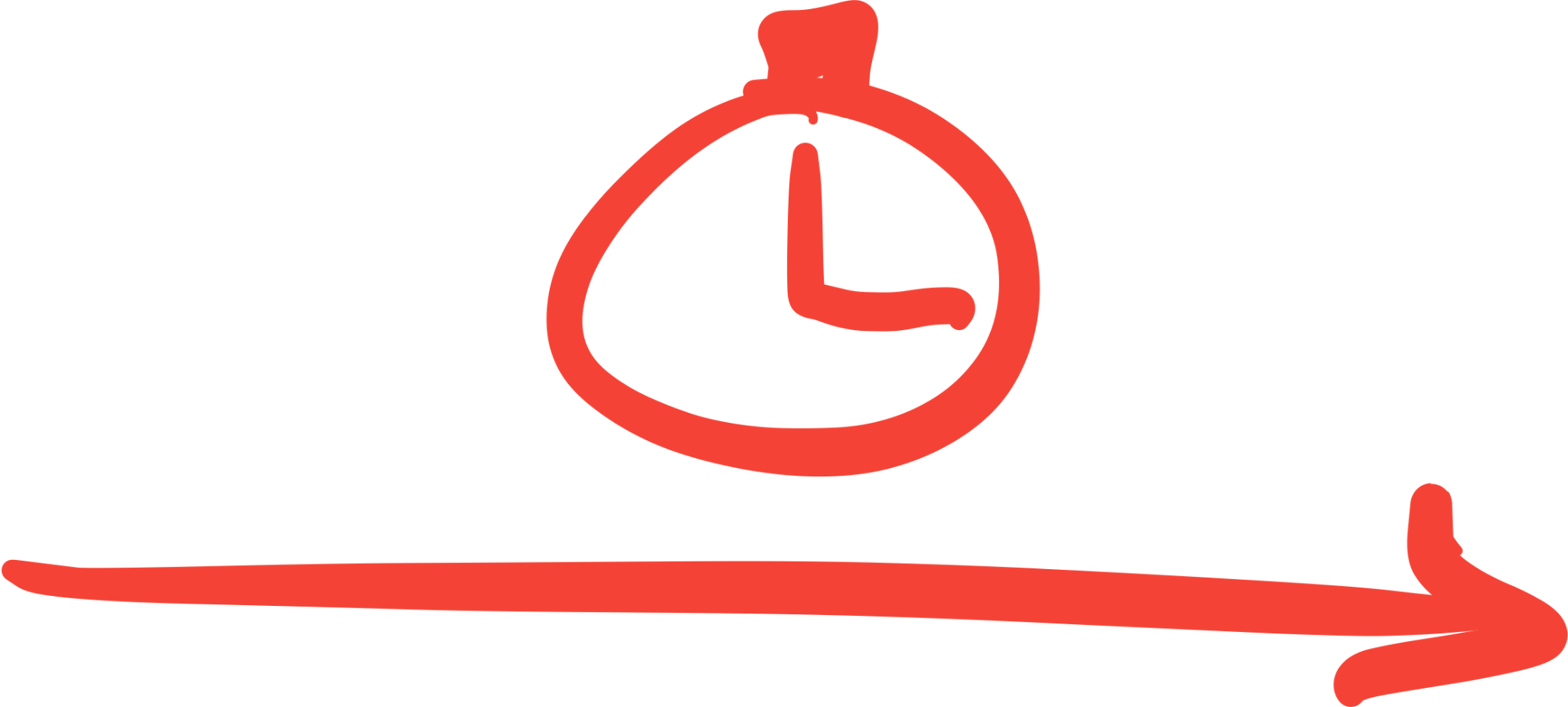 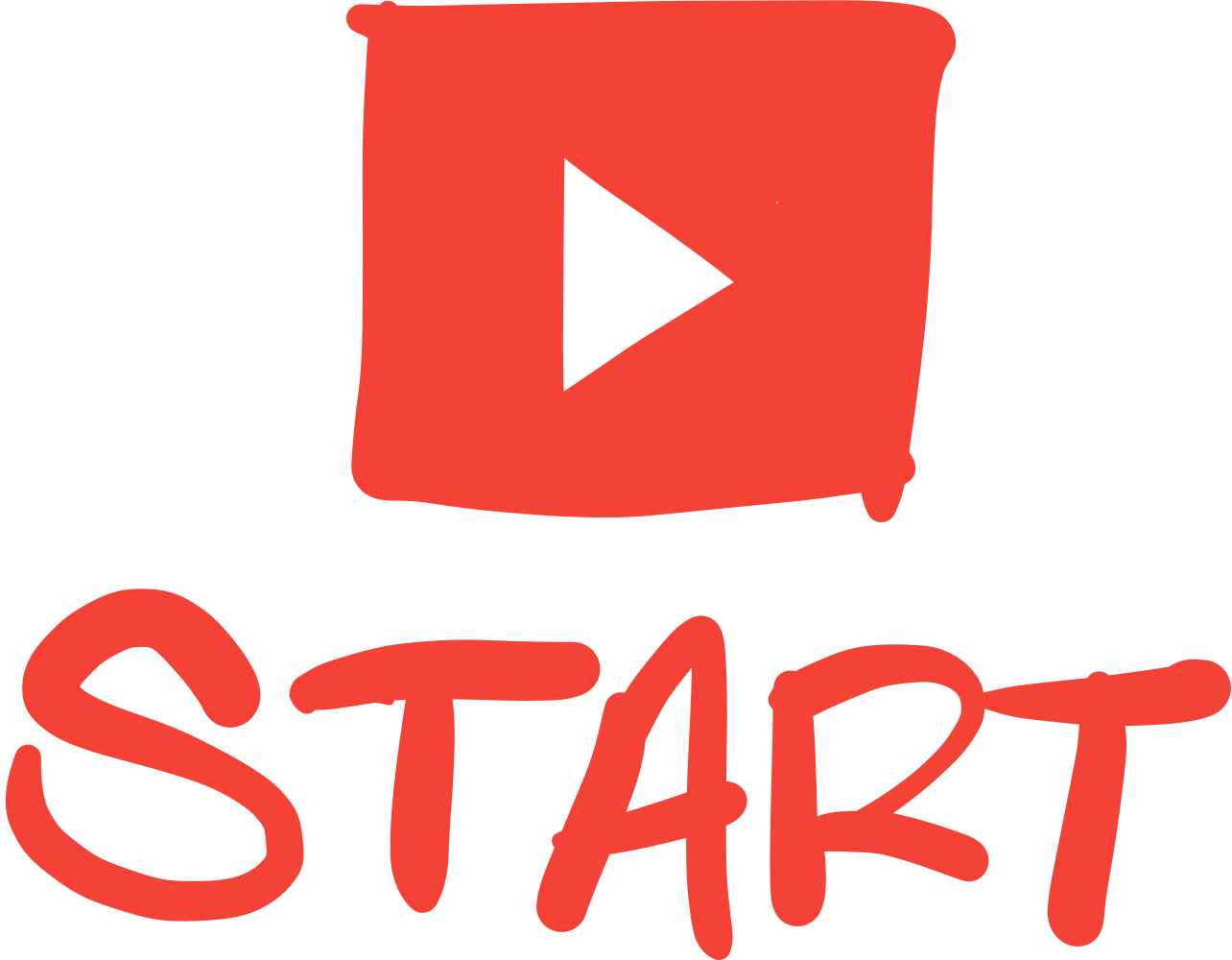 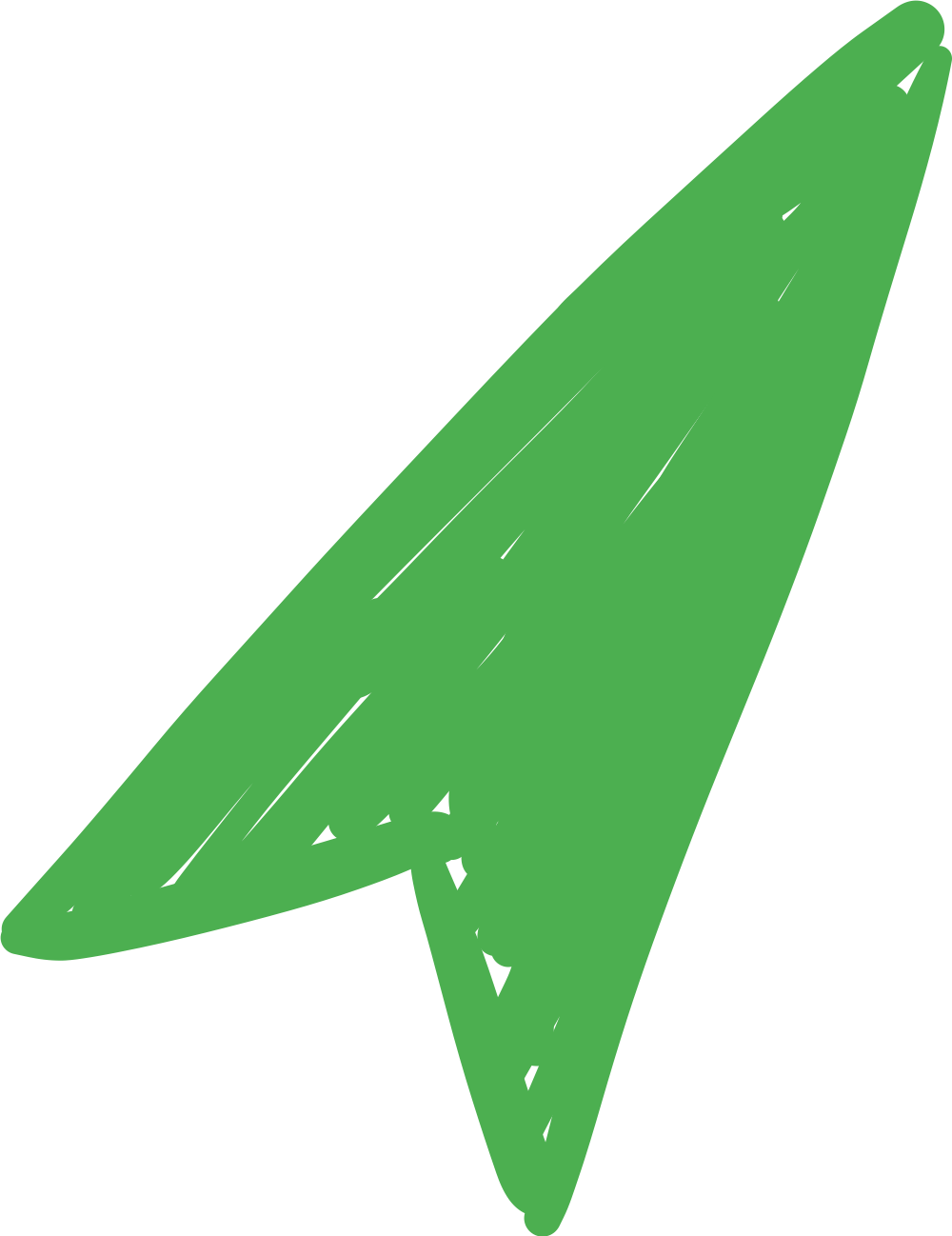 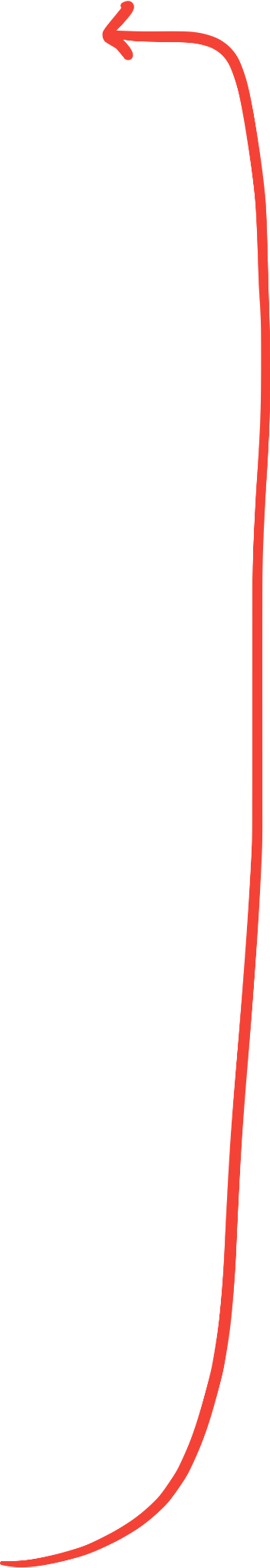 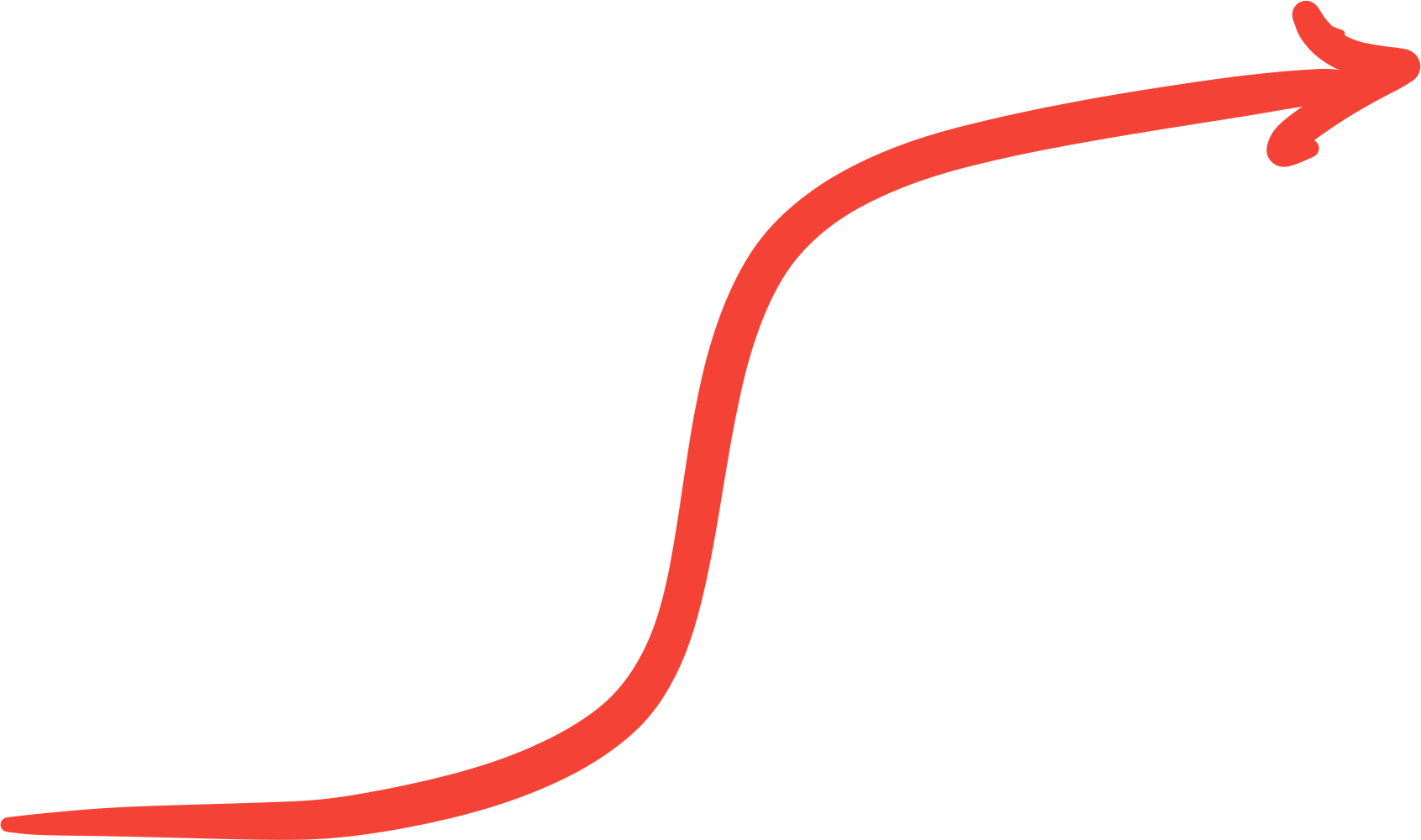 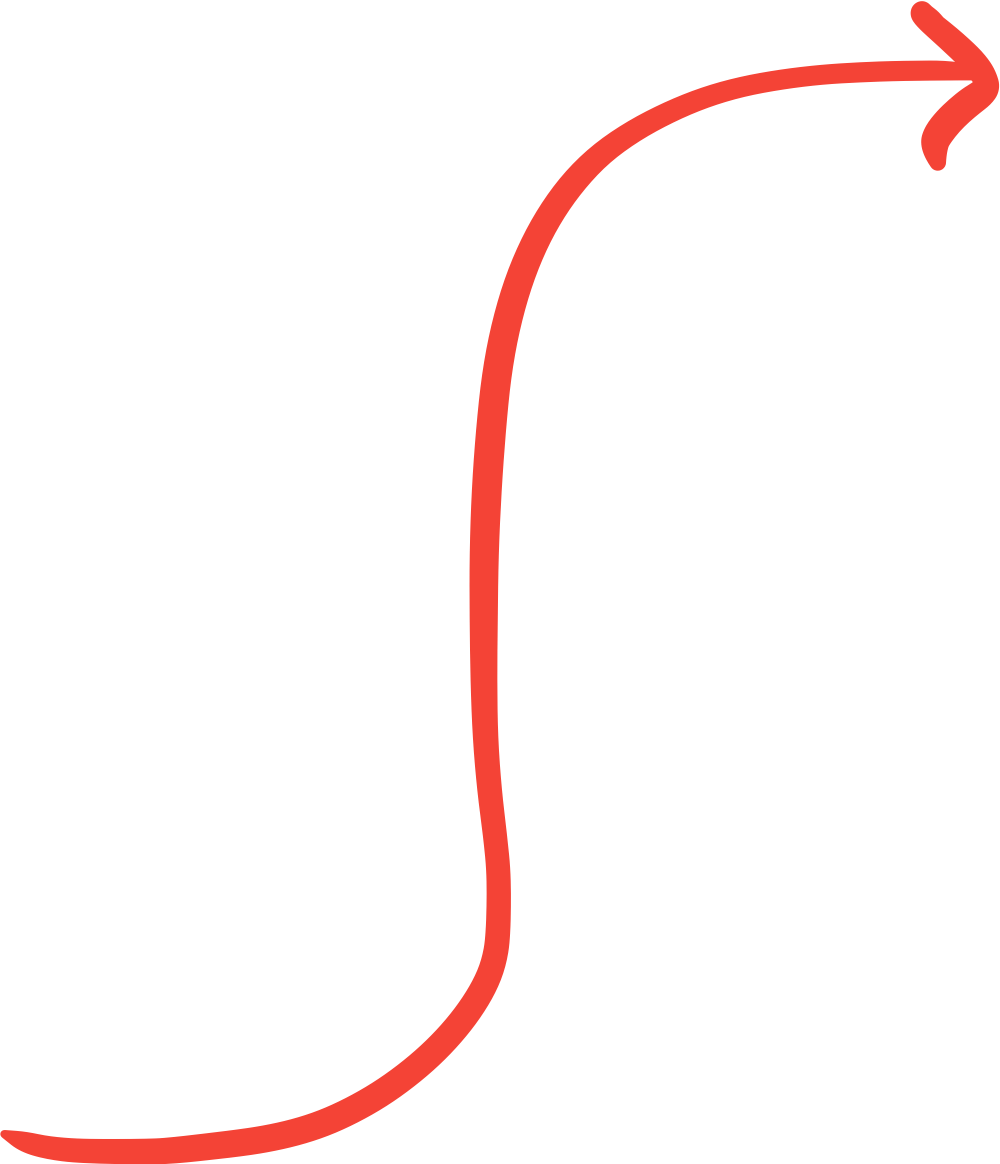 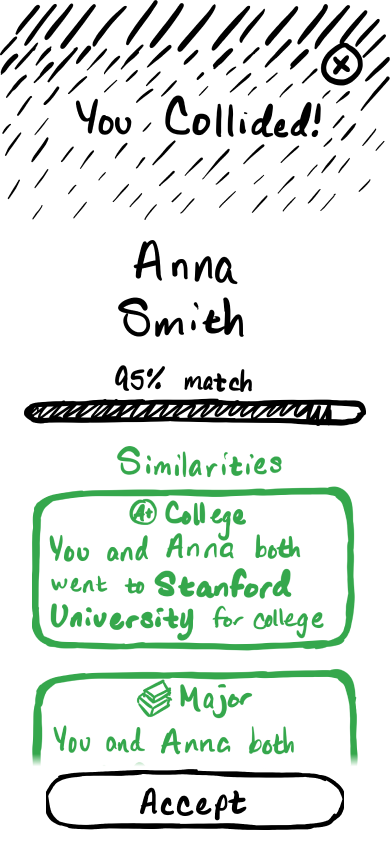 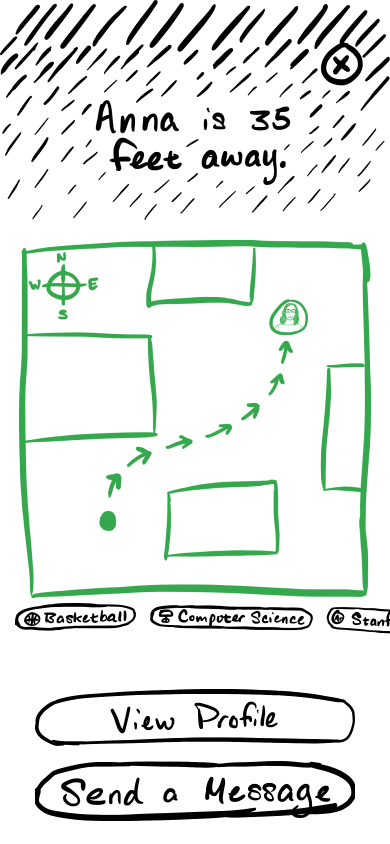 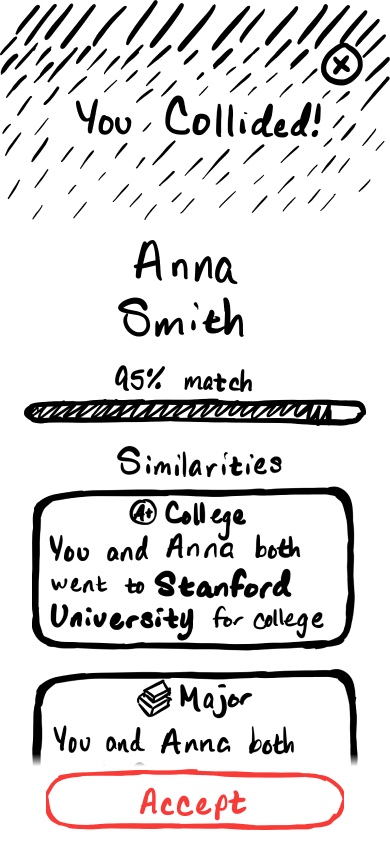 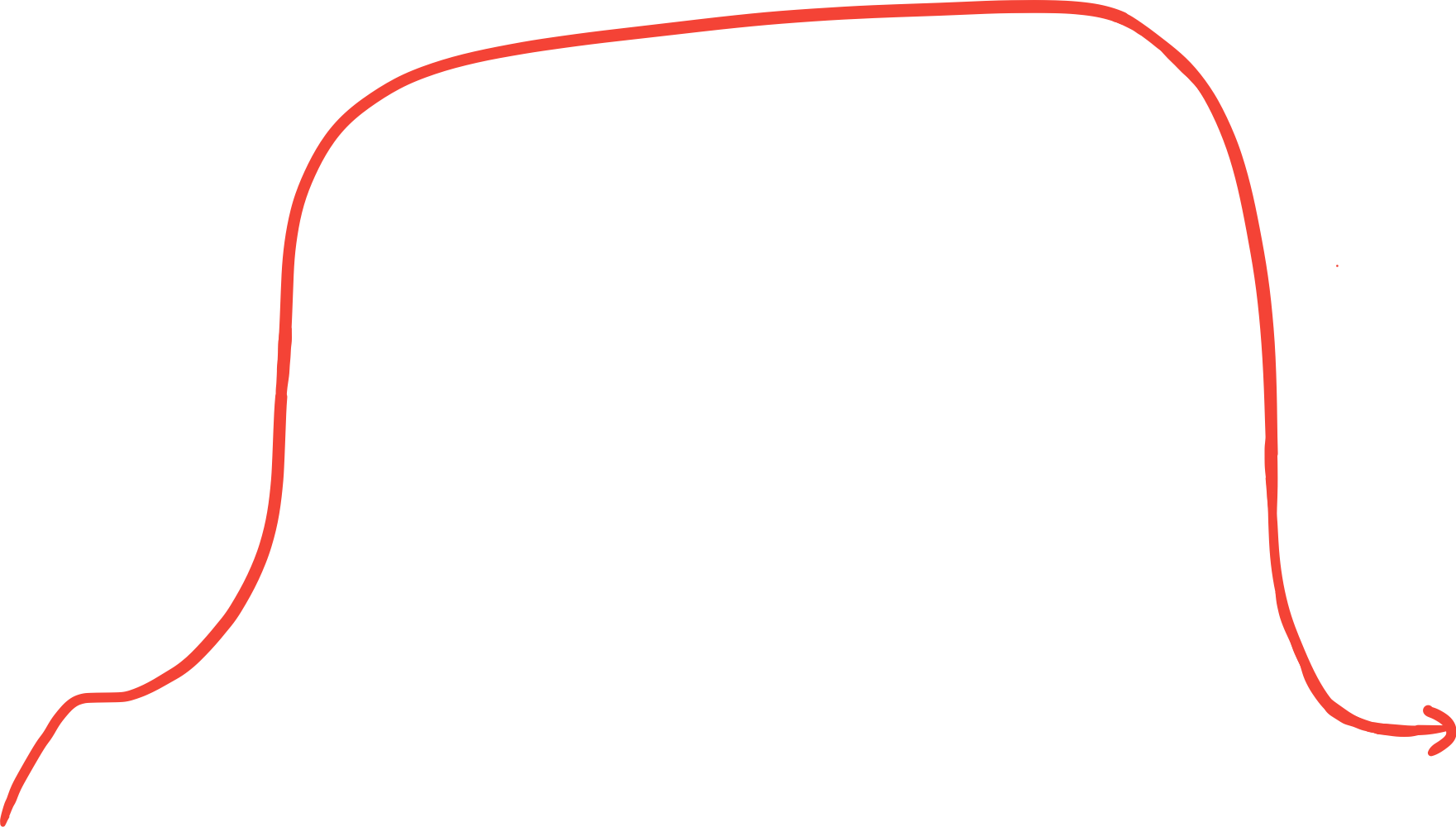 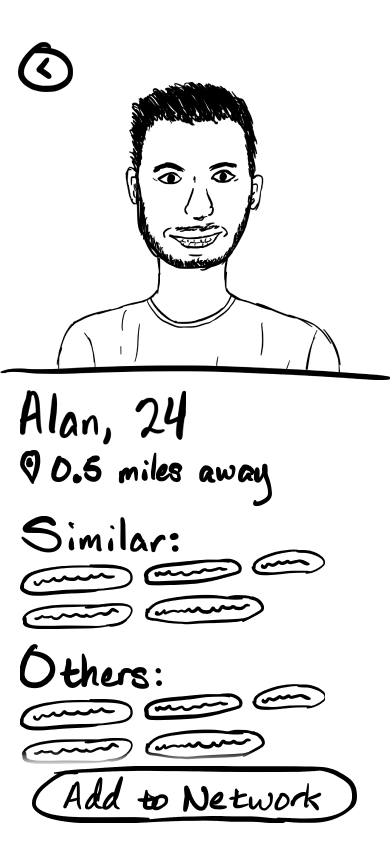 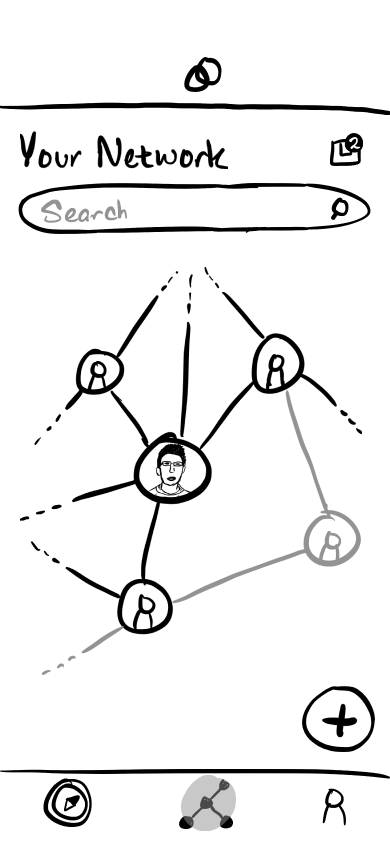 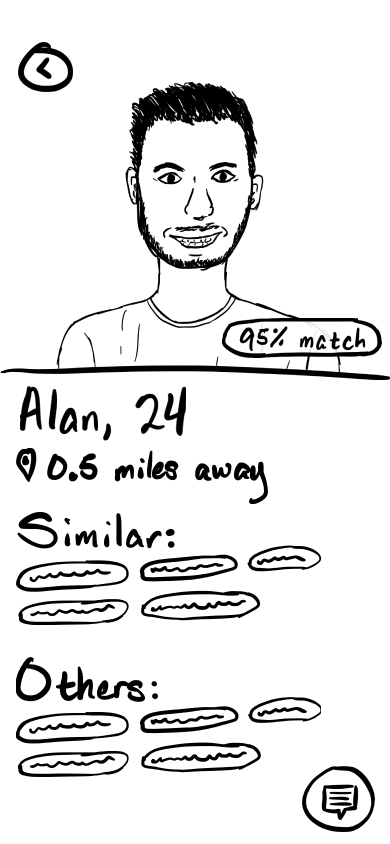 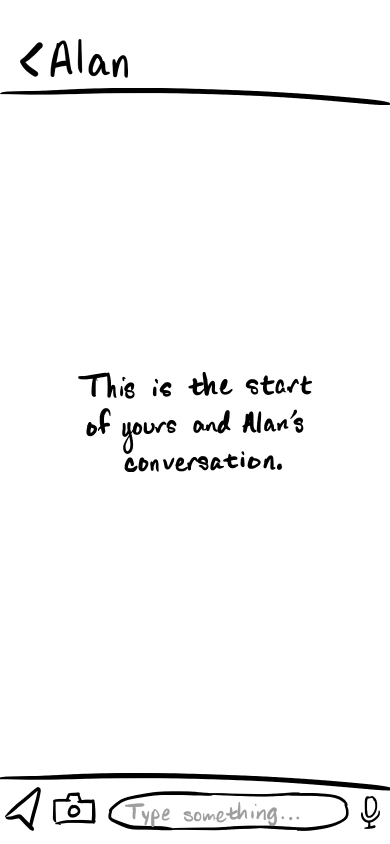 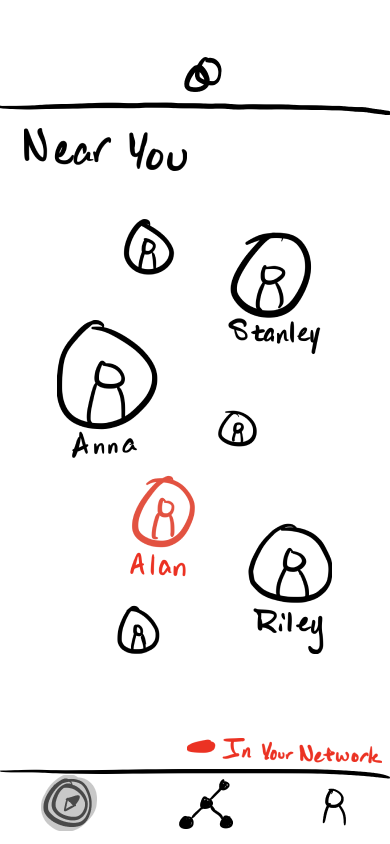 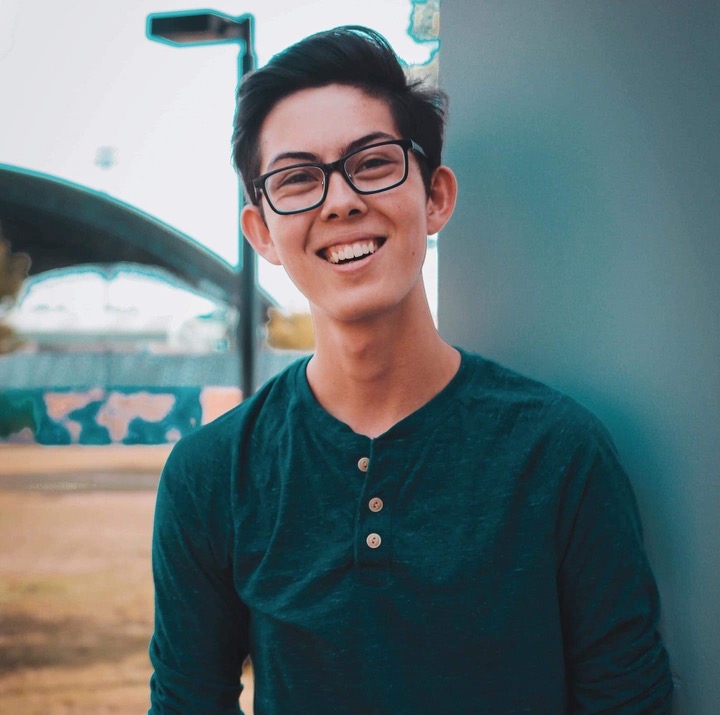 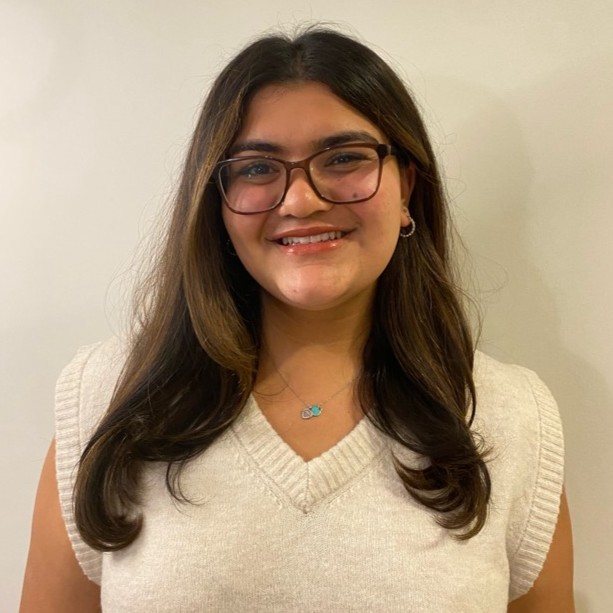 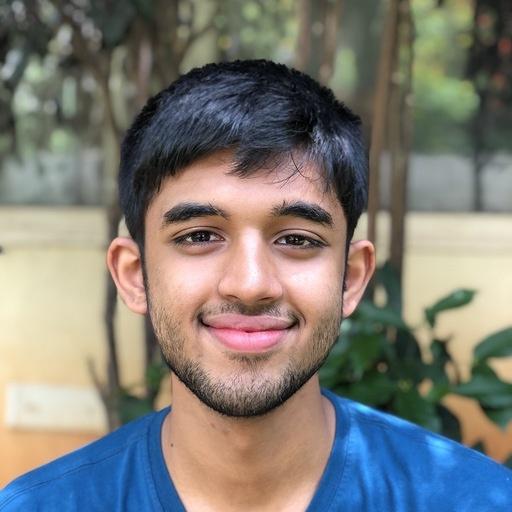 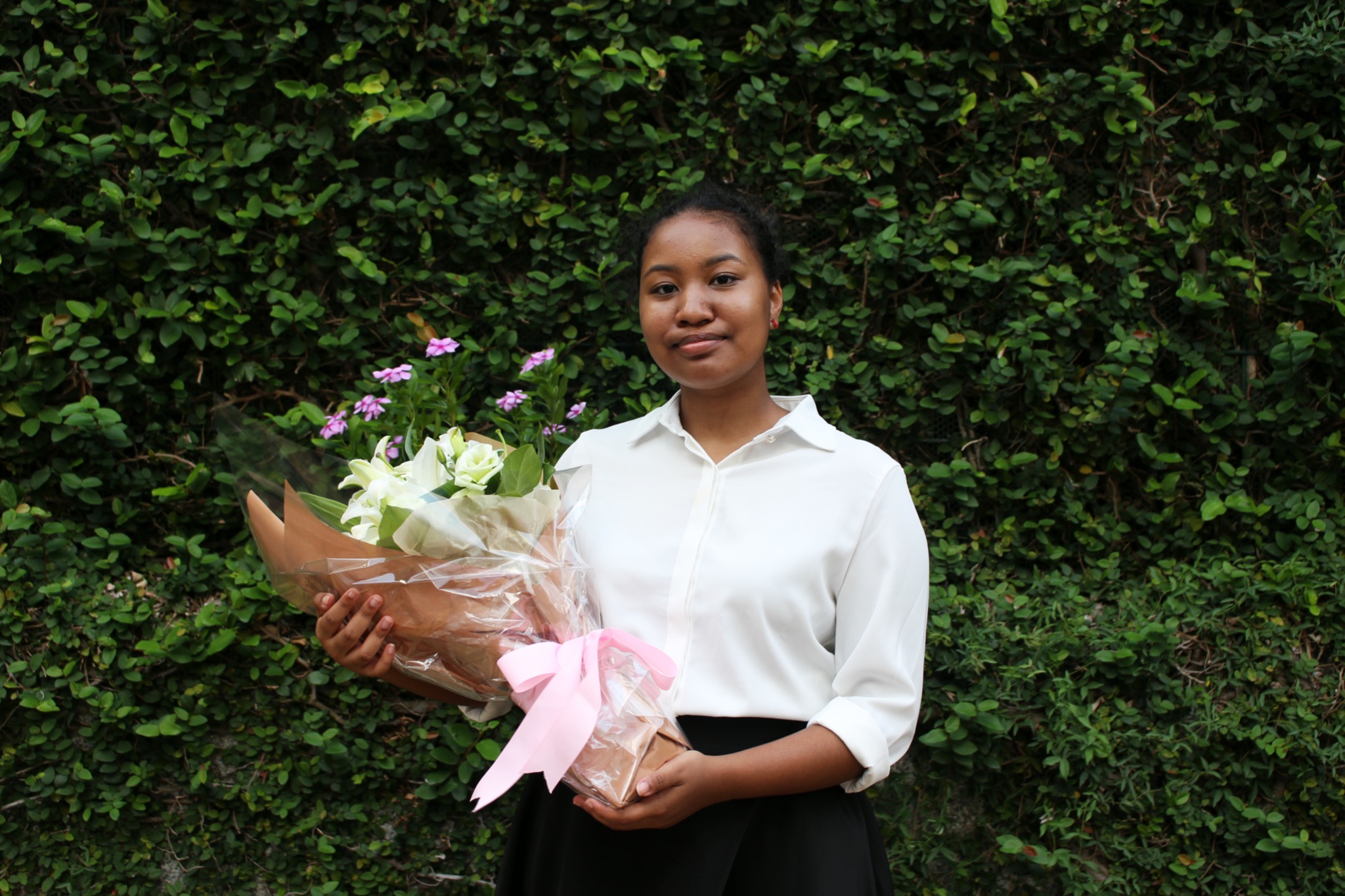 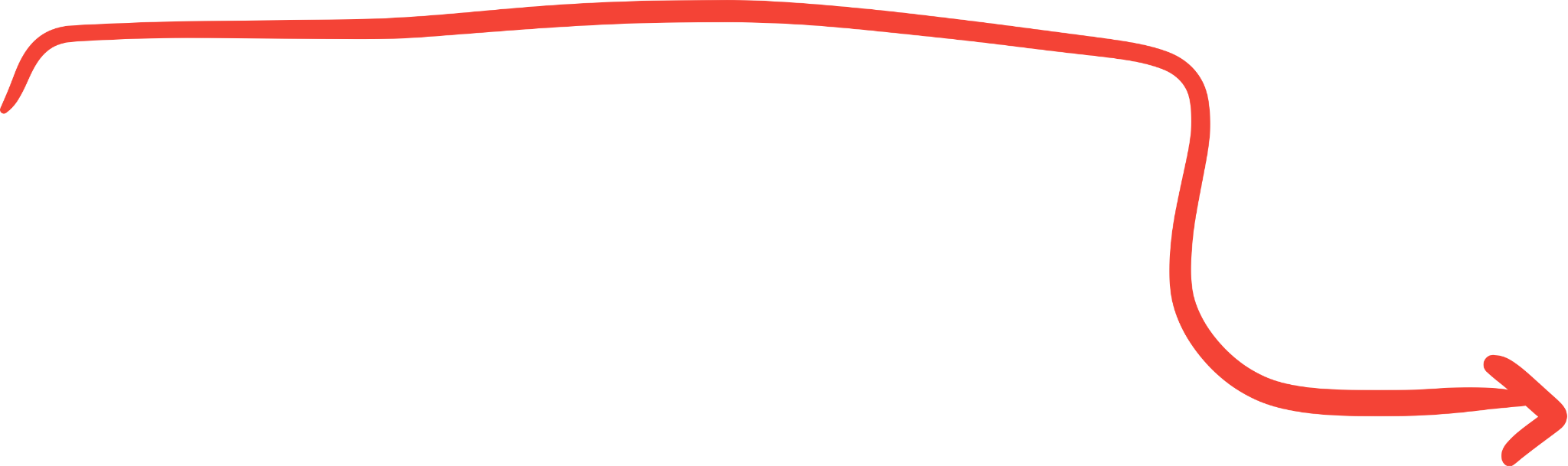 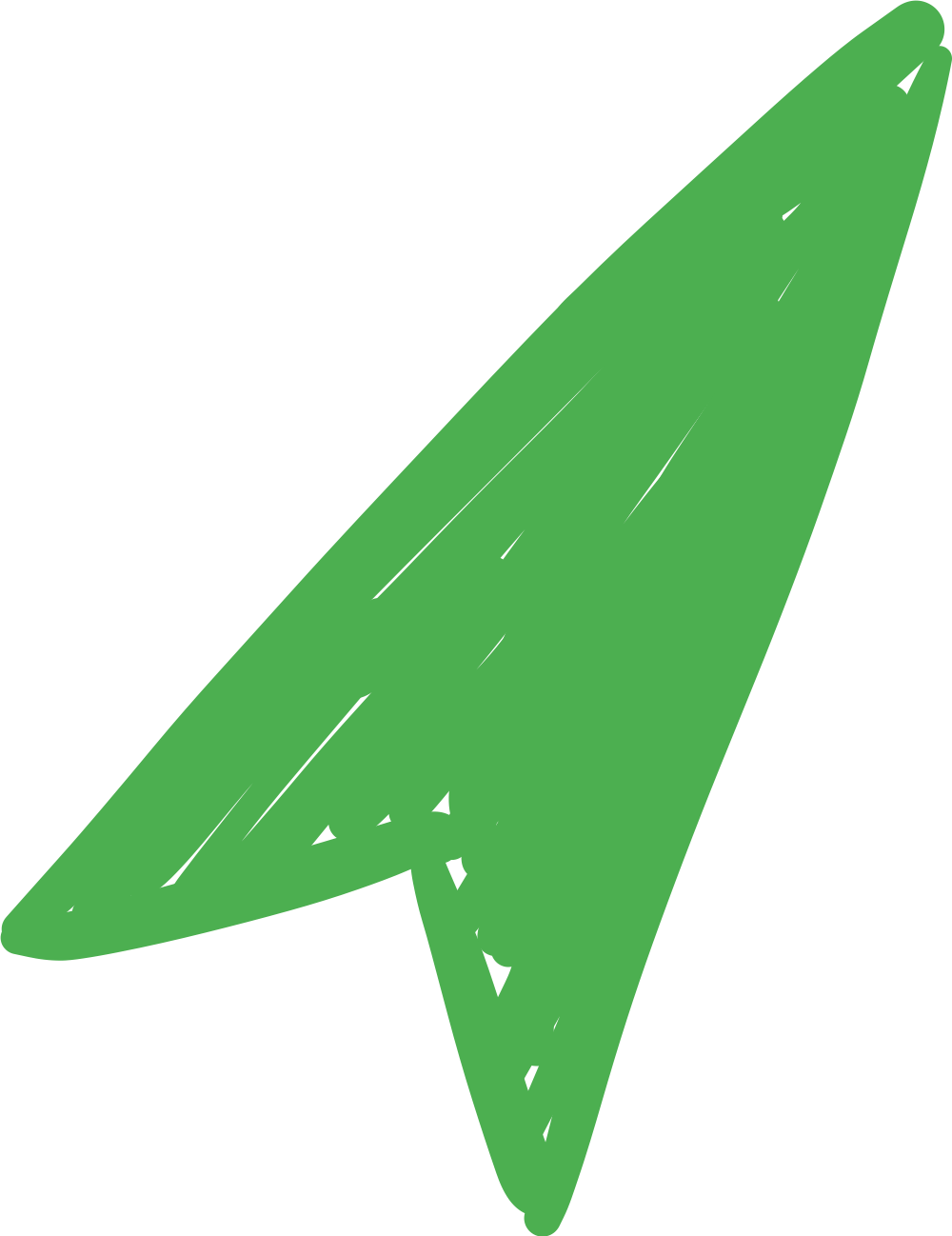 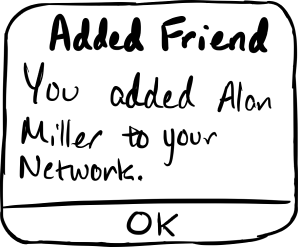 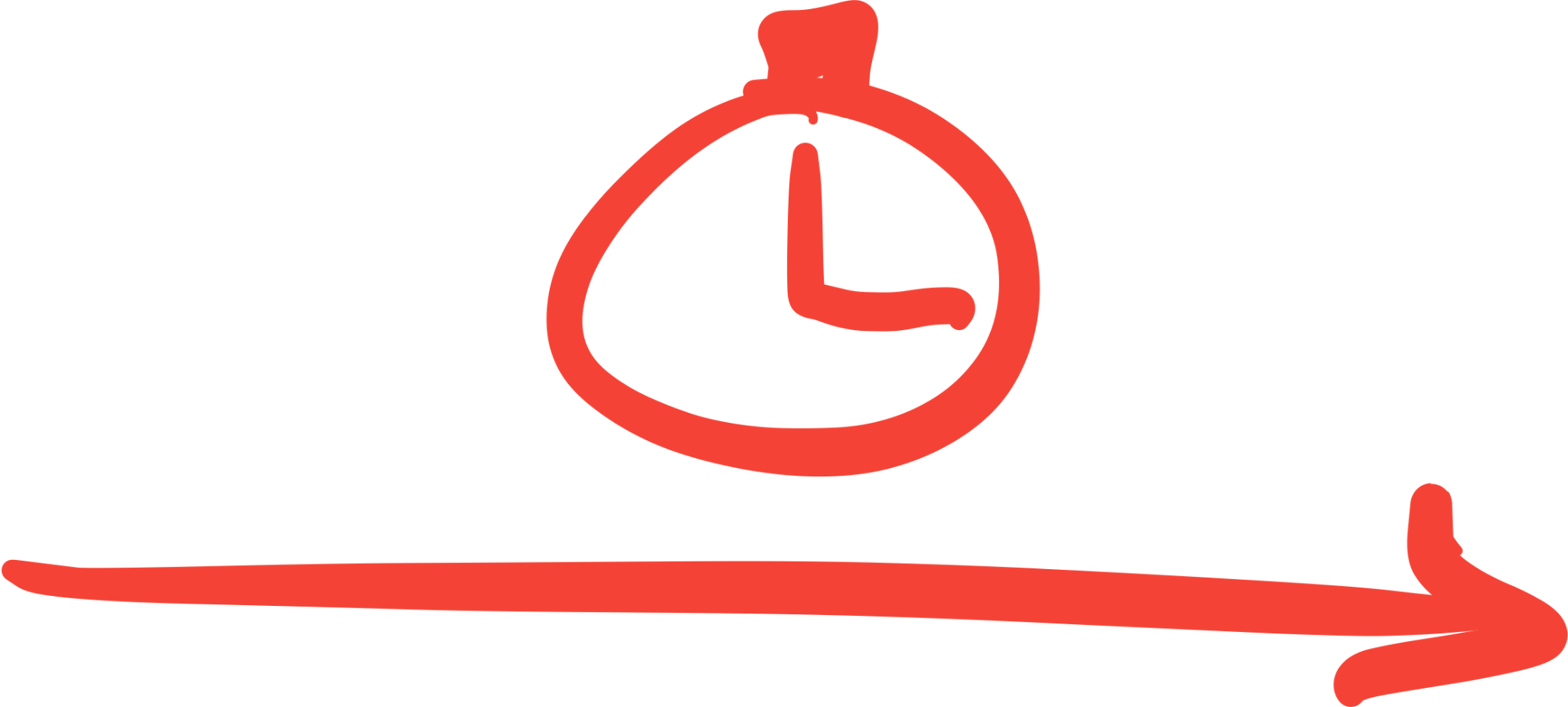 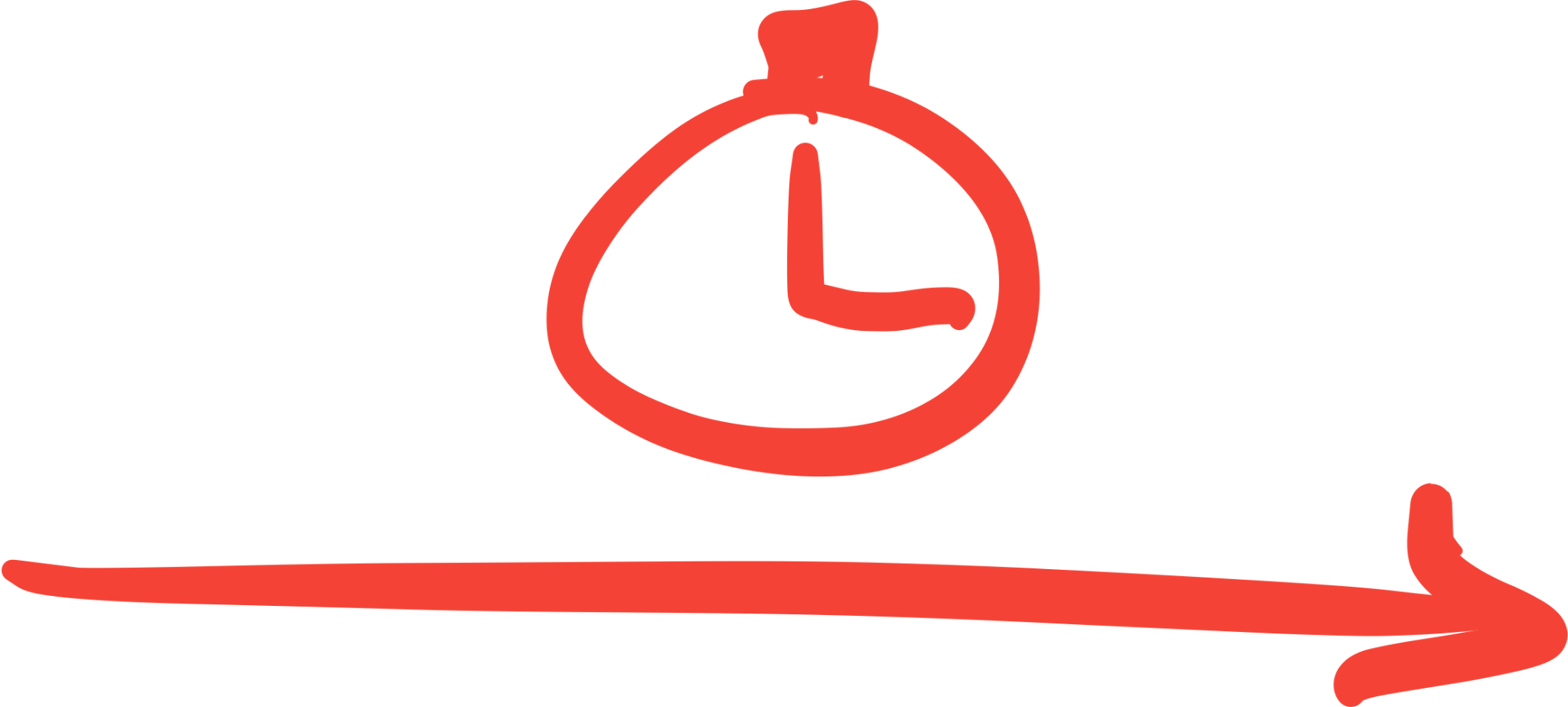 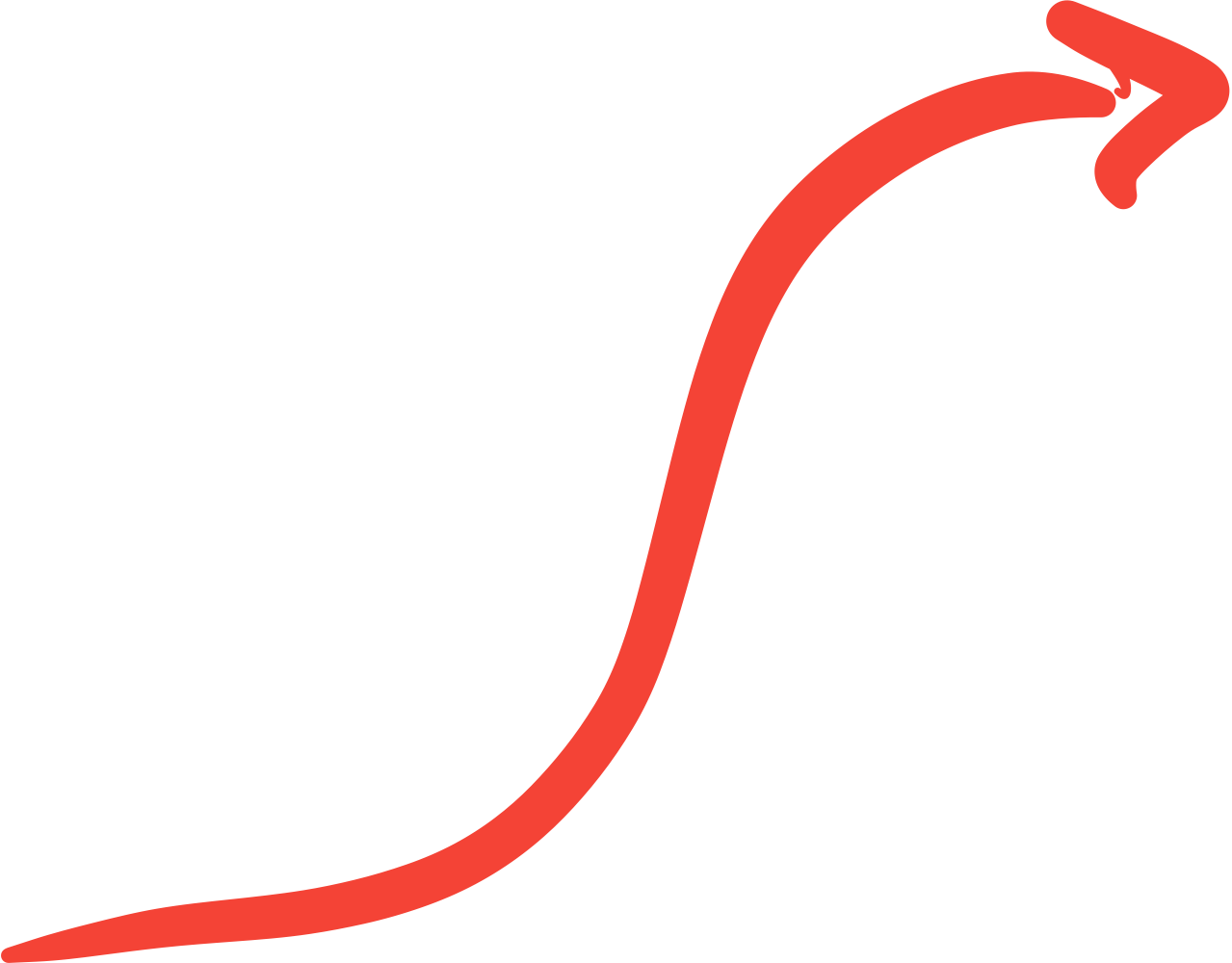 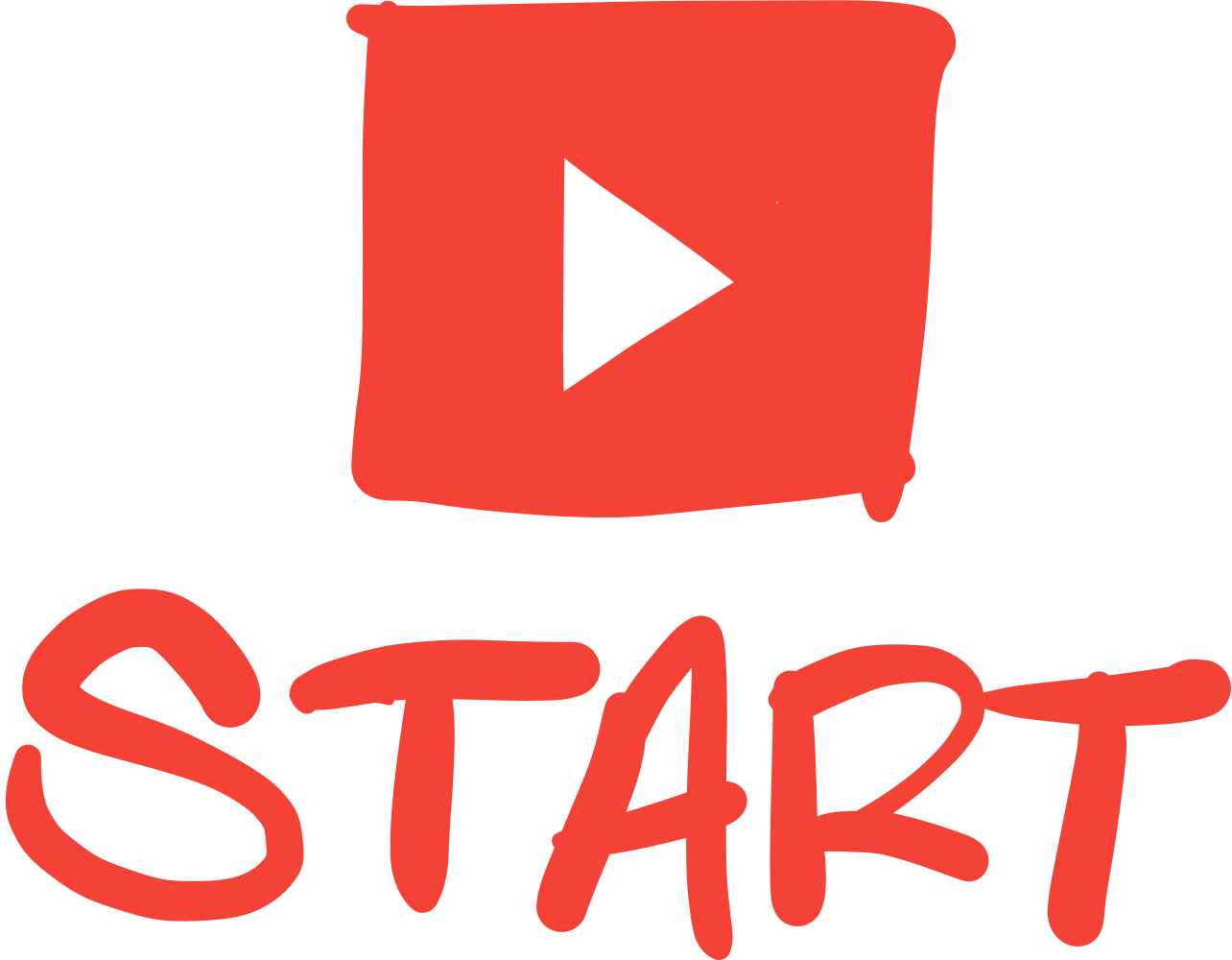 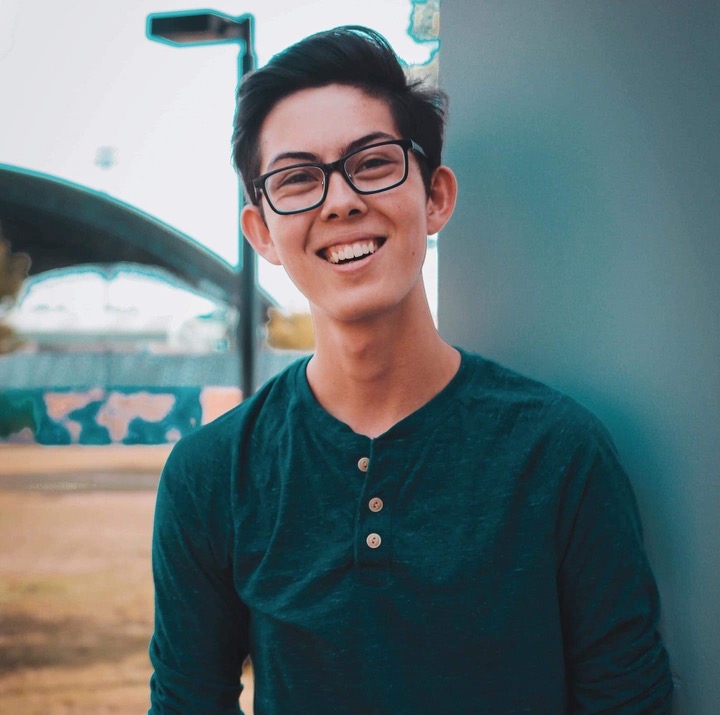 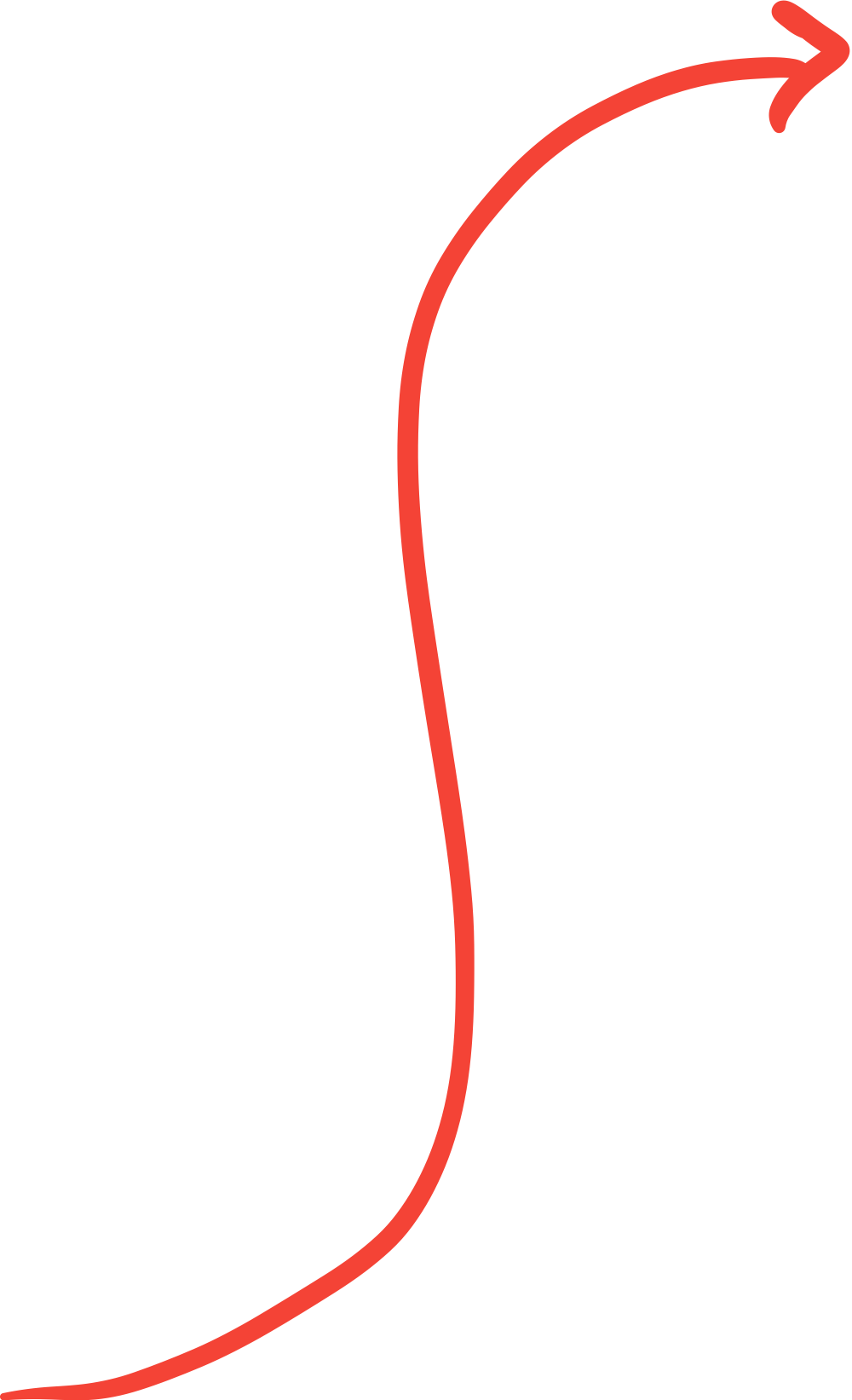 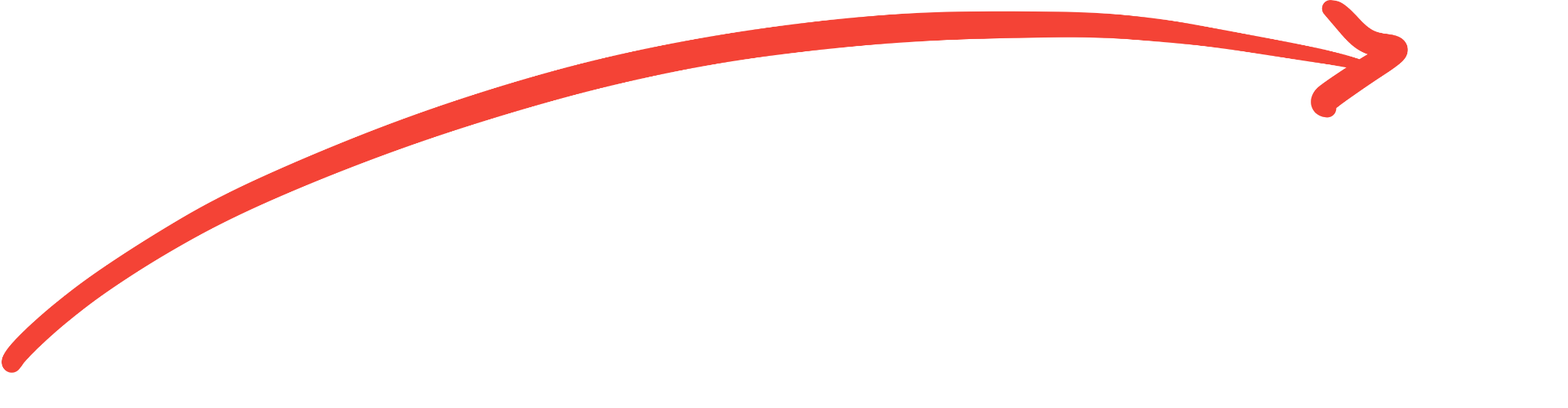 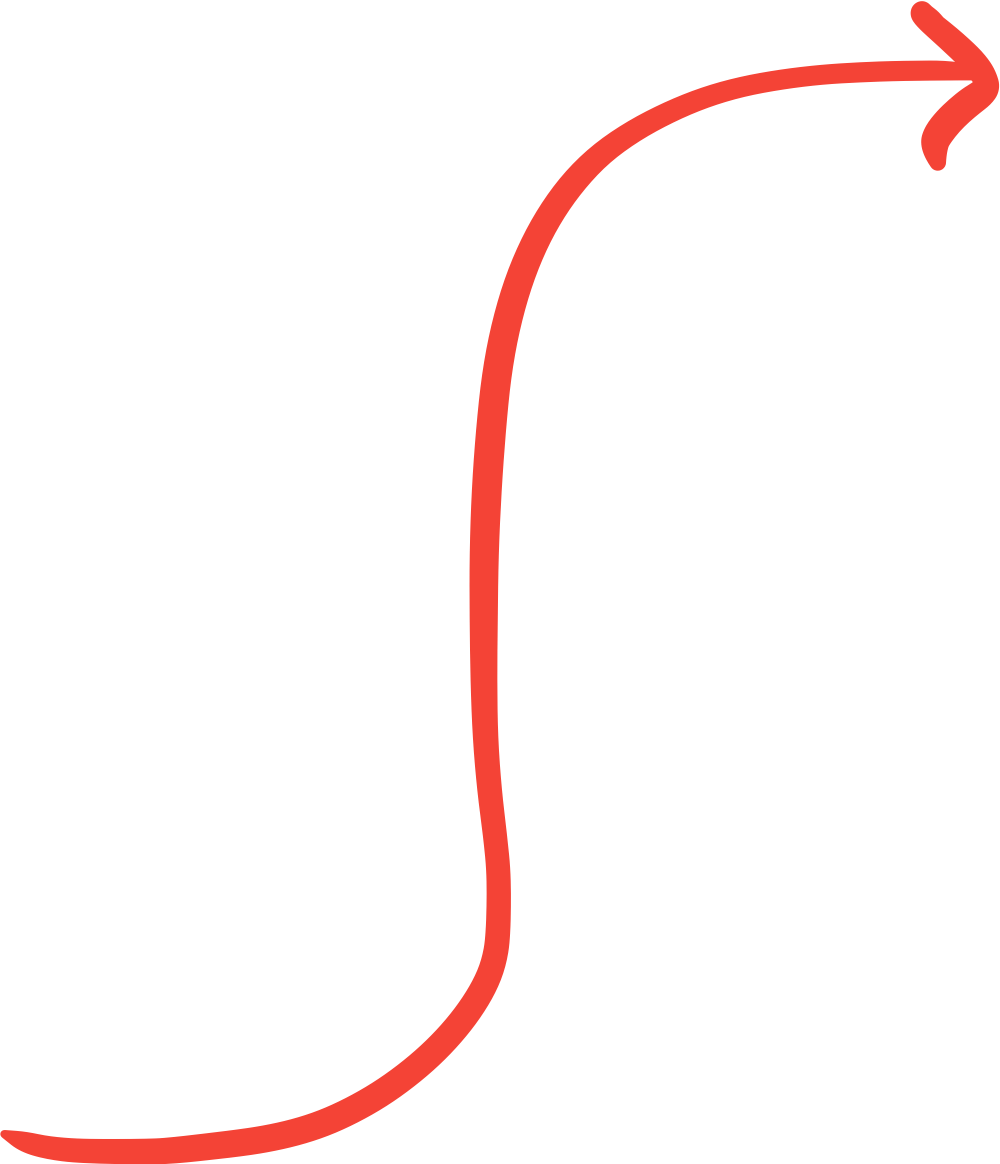 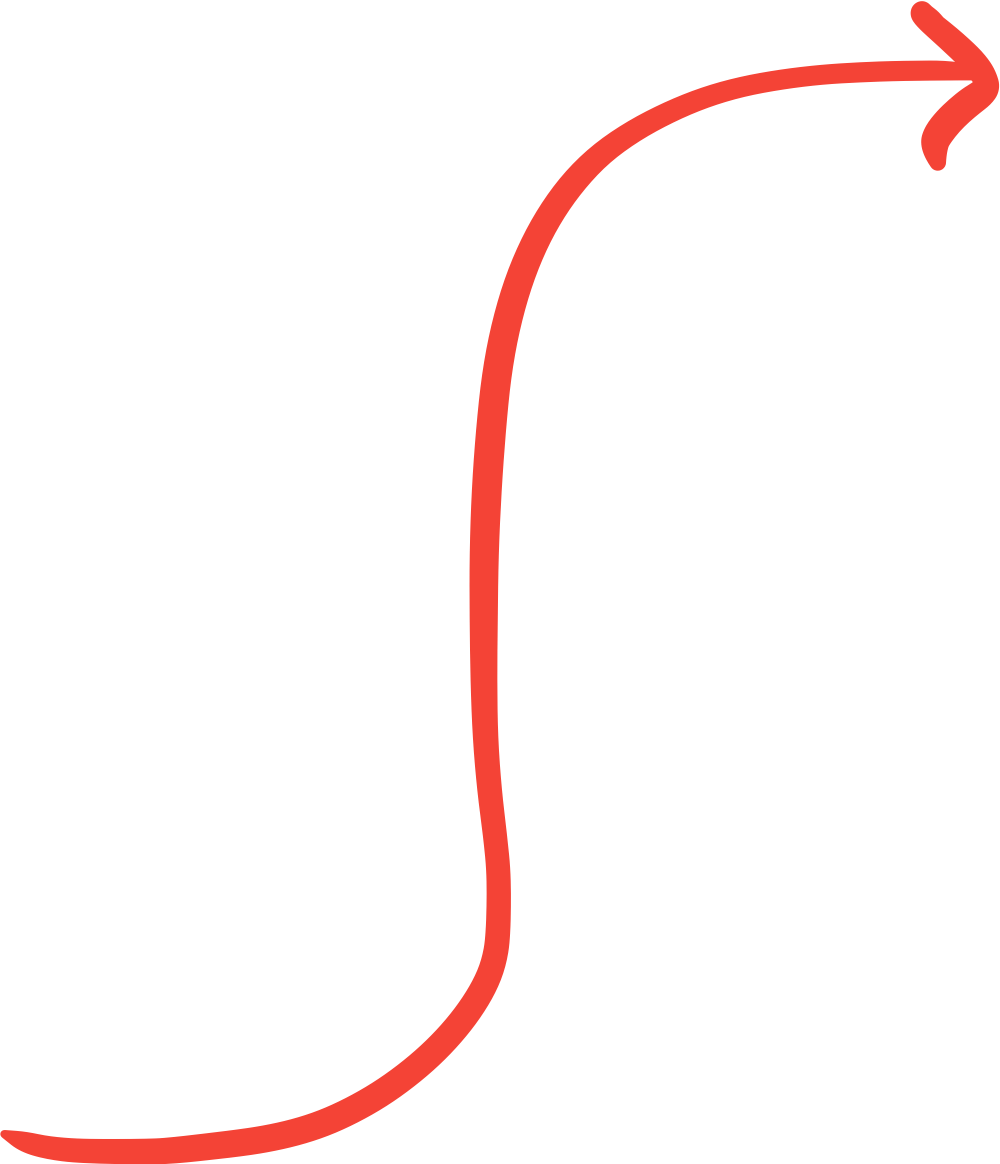 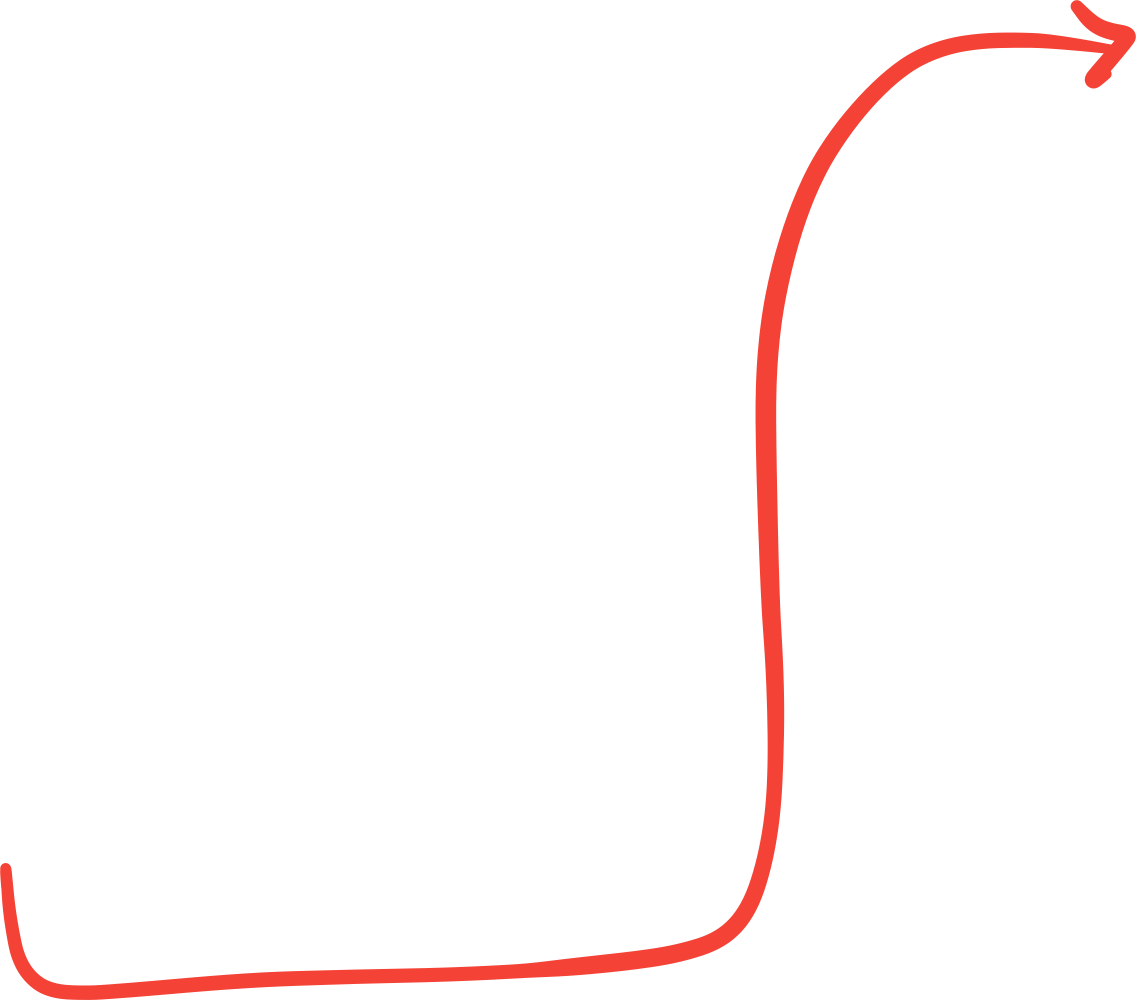 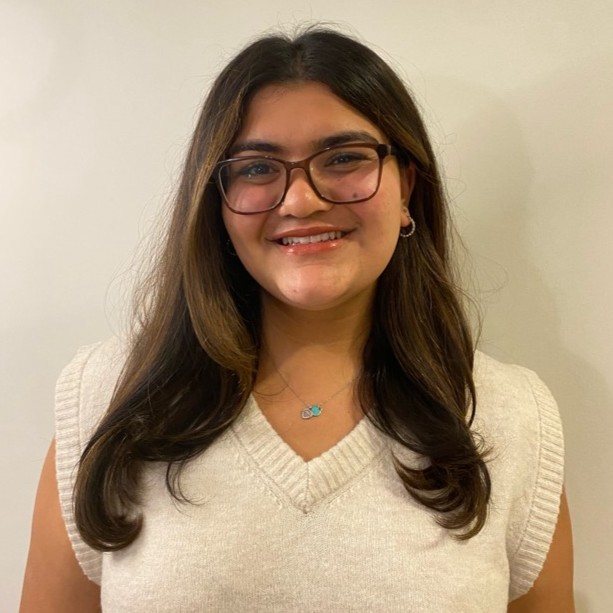 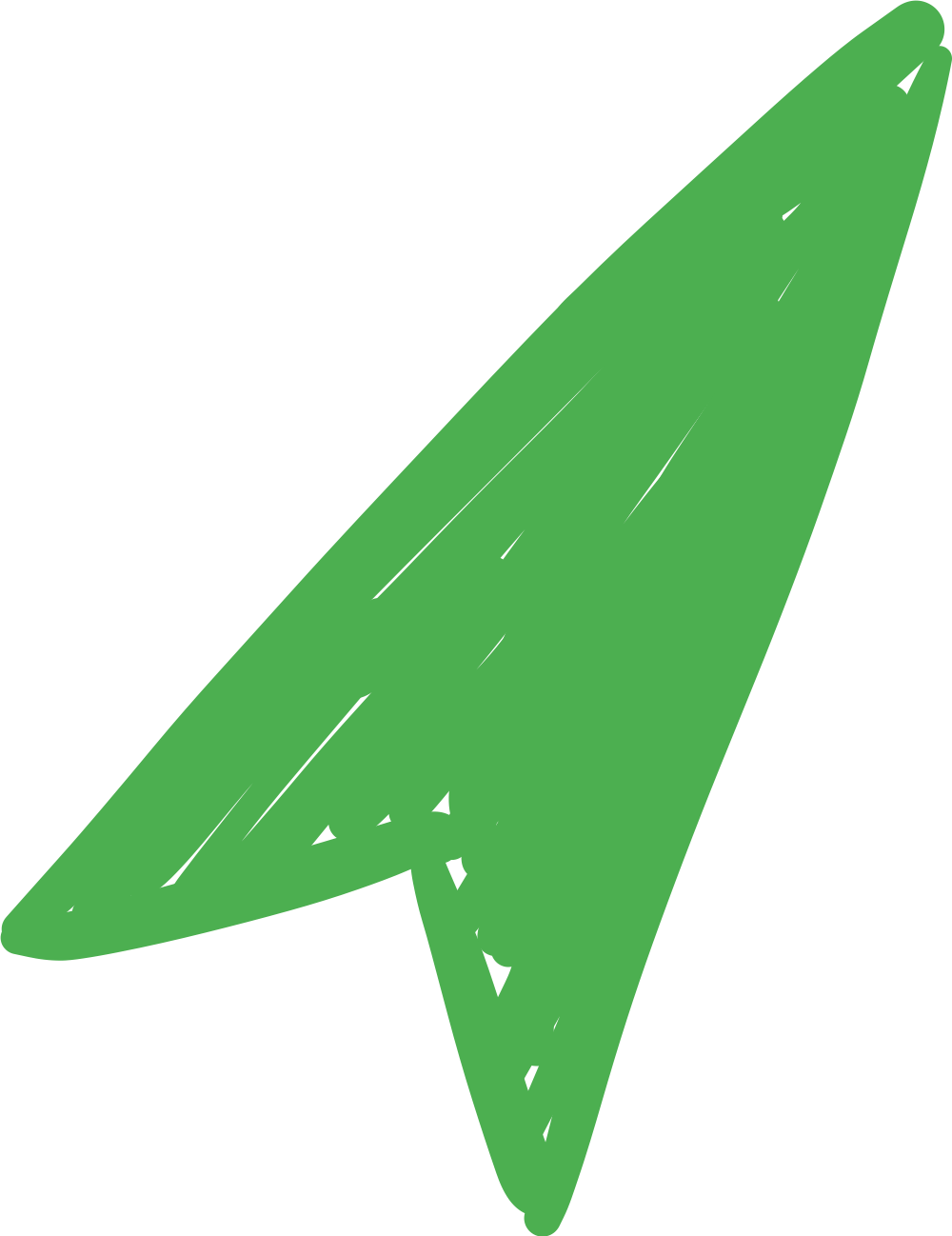 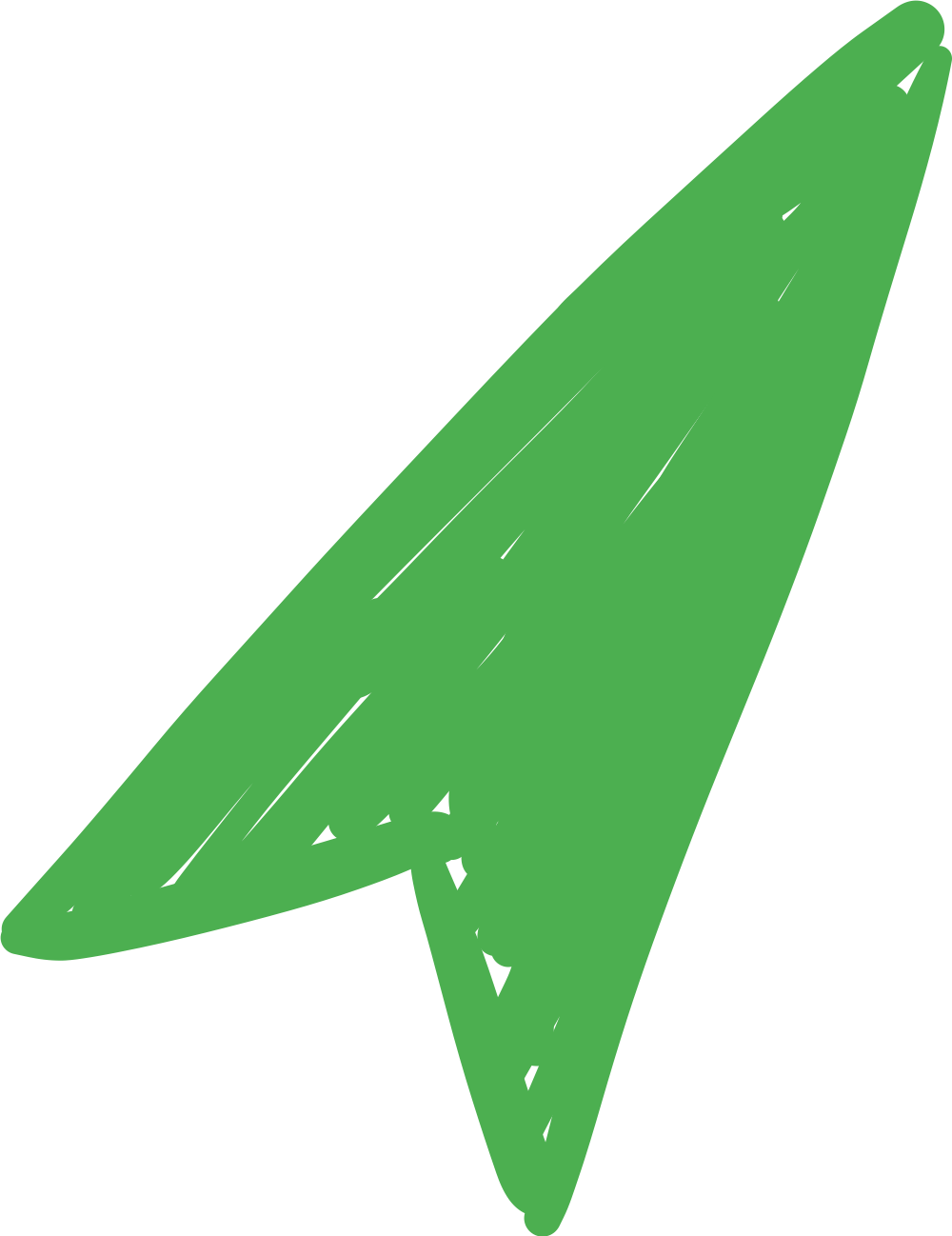 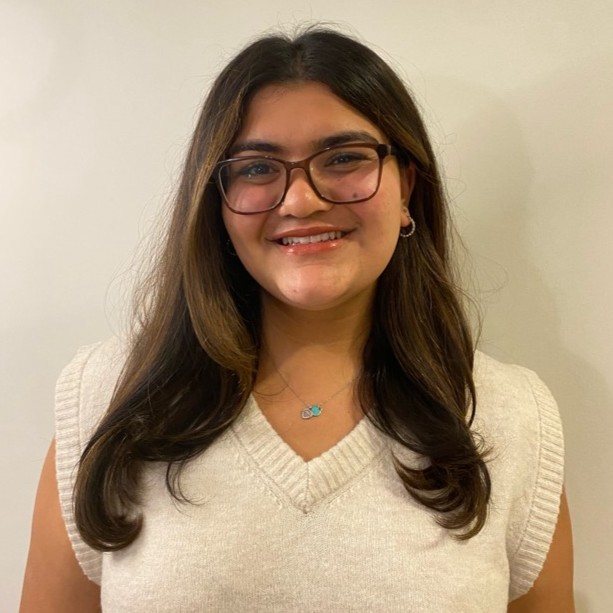 Feedback
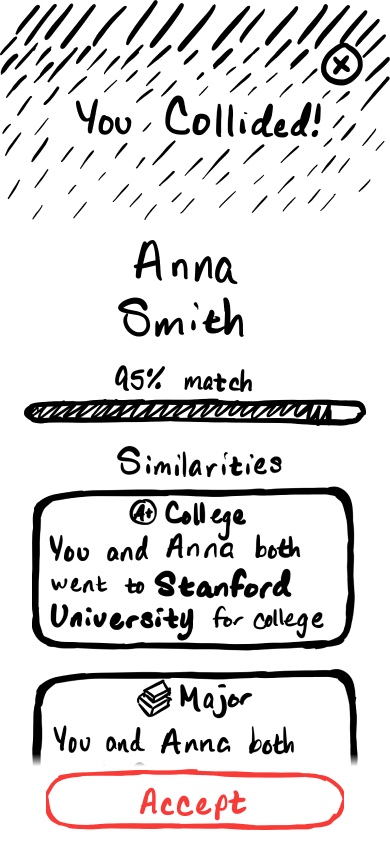 Comments:
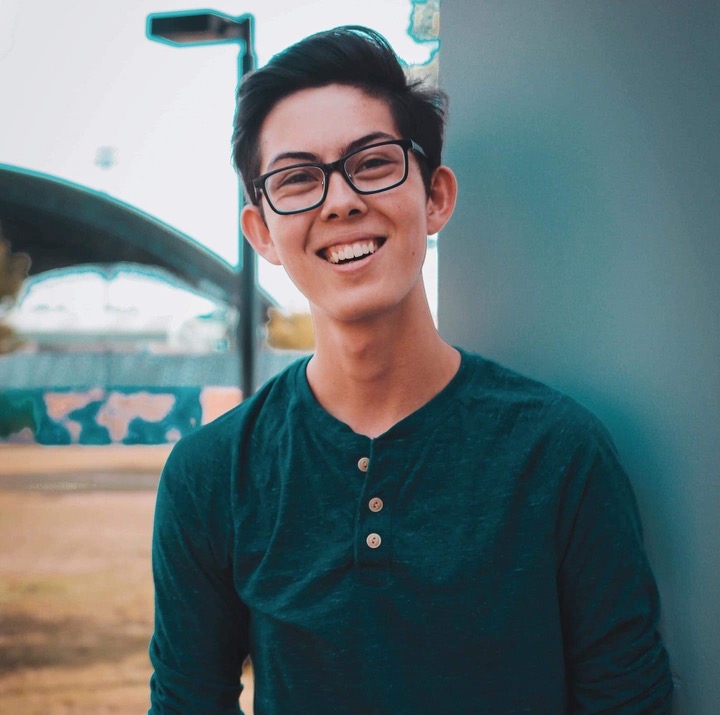 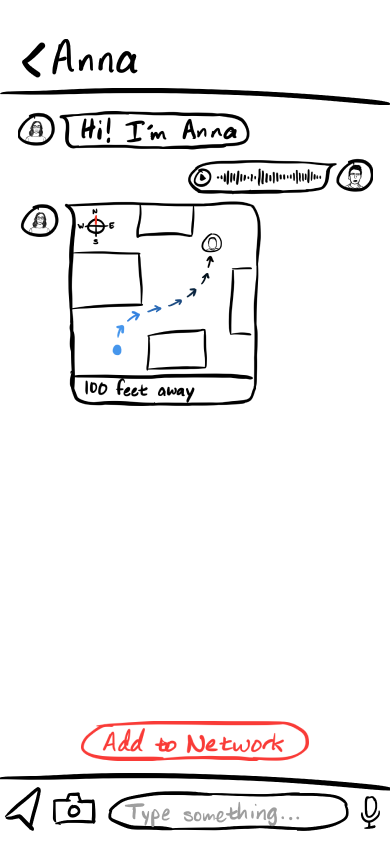 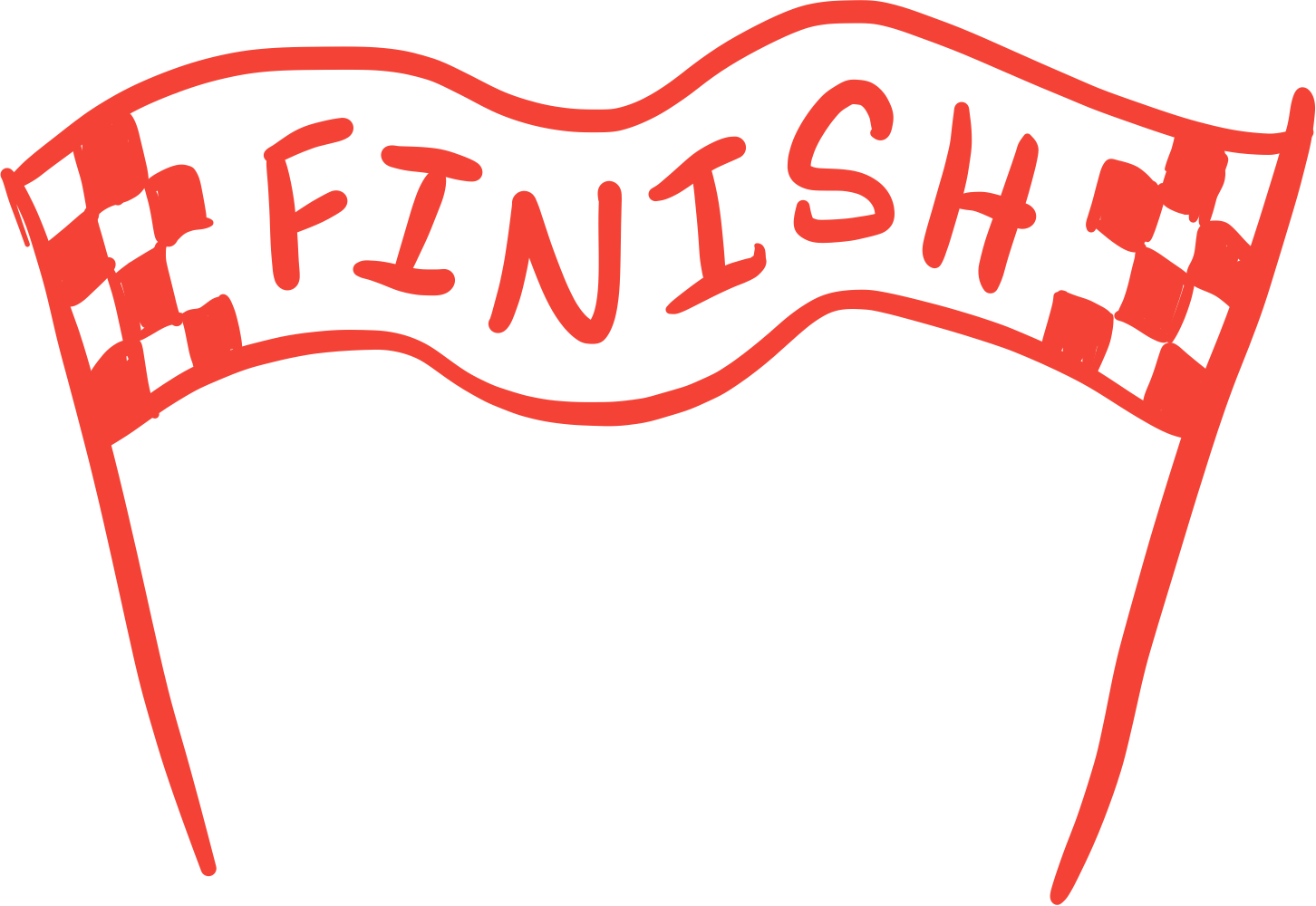 Most thought the “Accept” button was confusing and
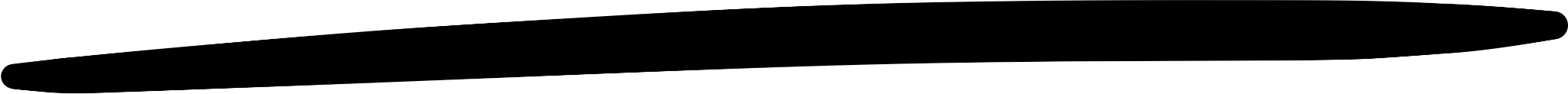 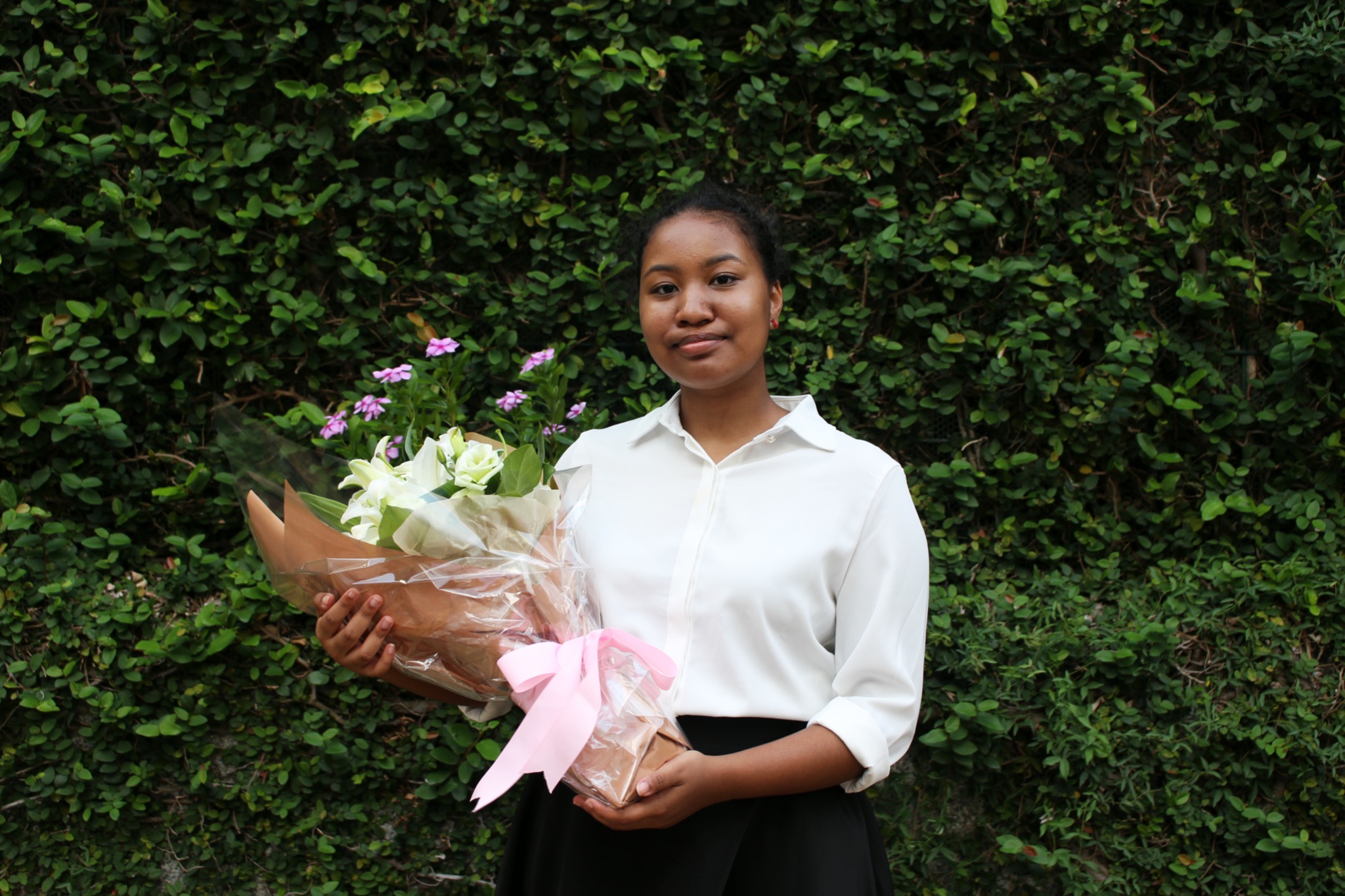 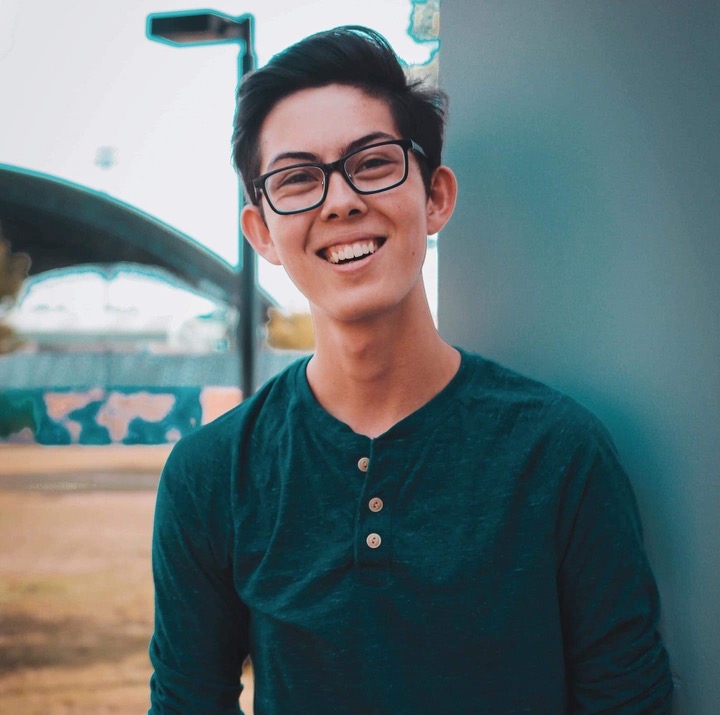 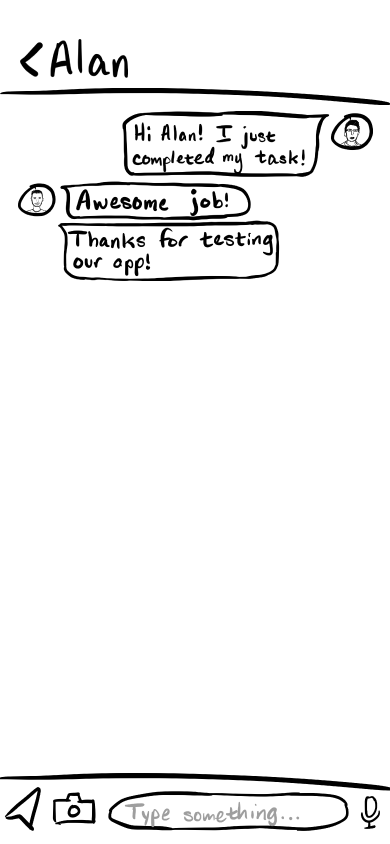 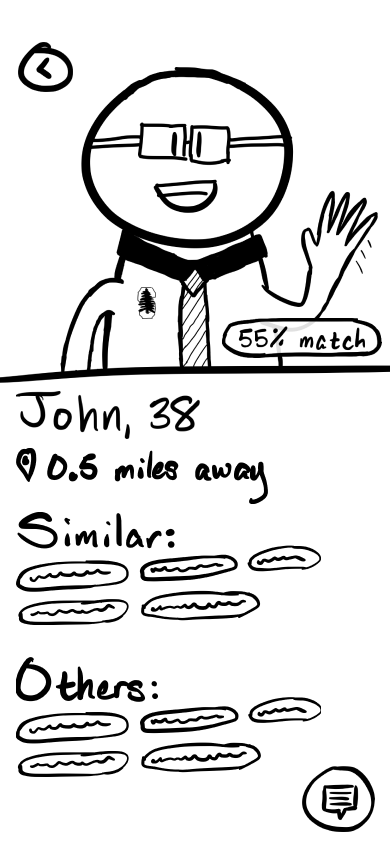 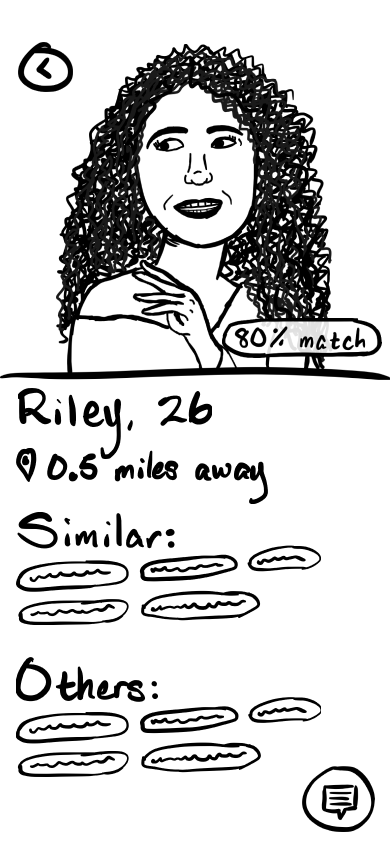 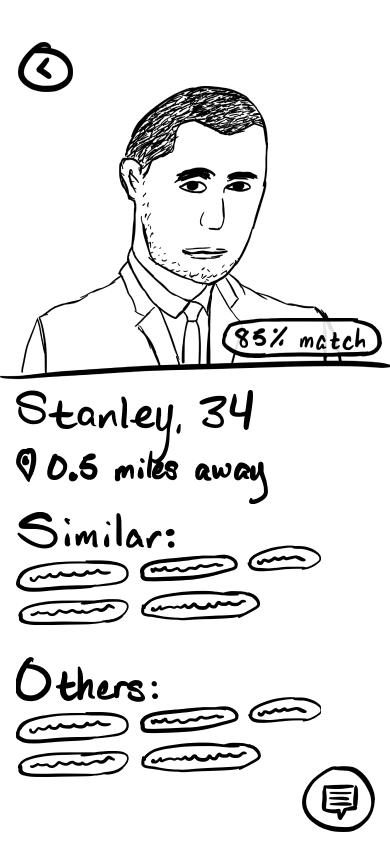 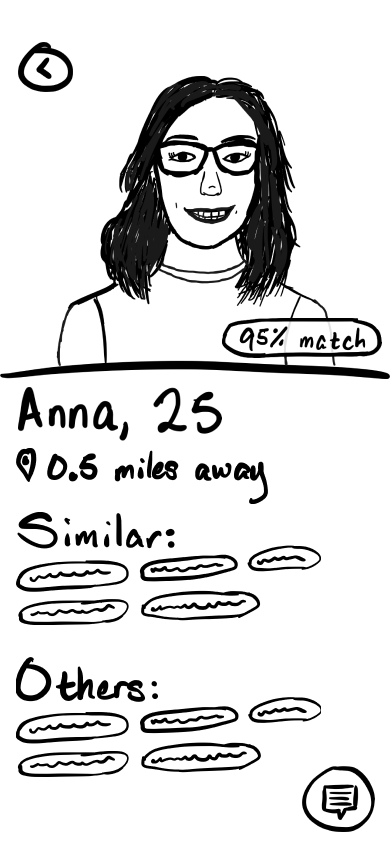 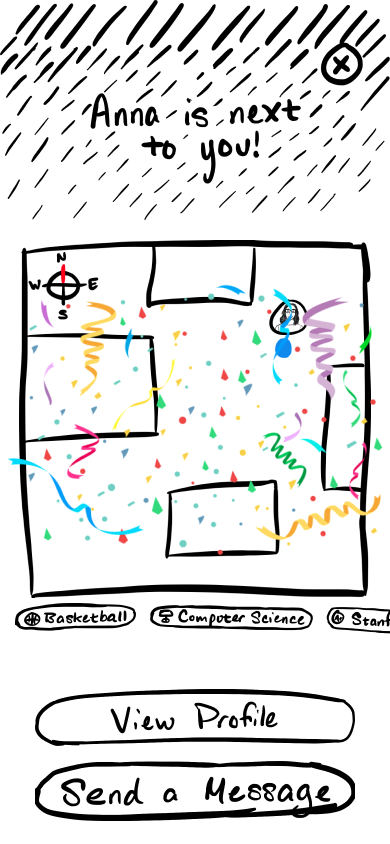 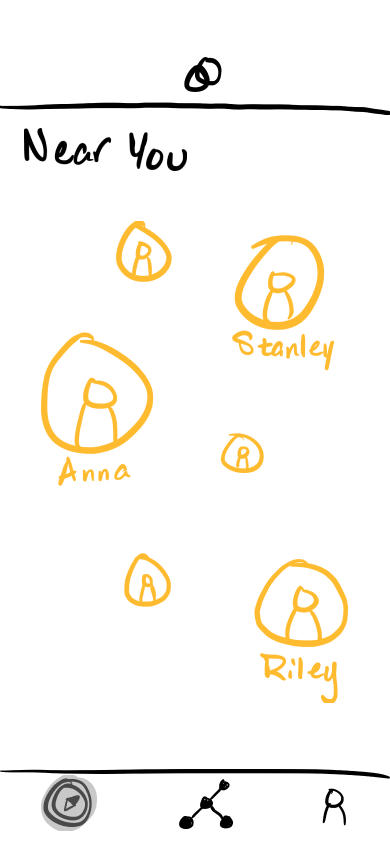 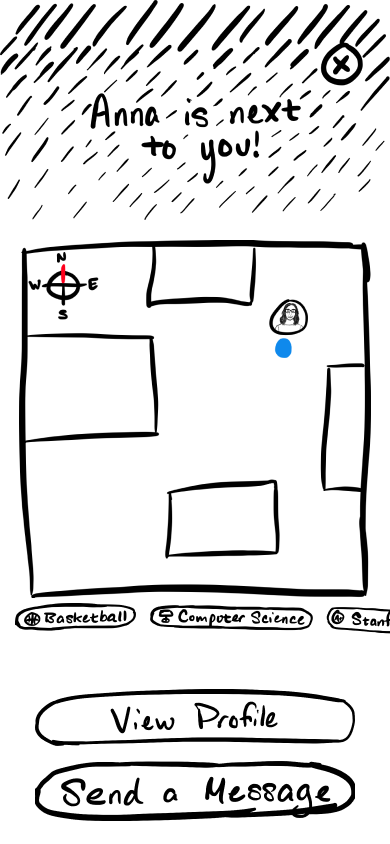 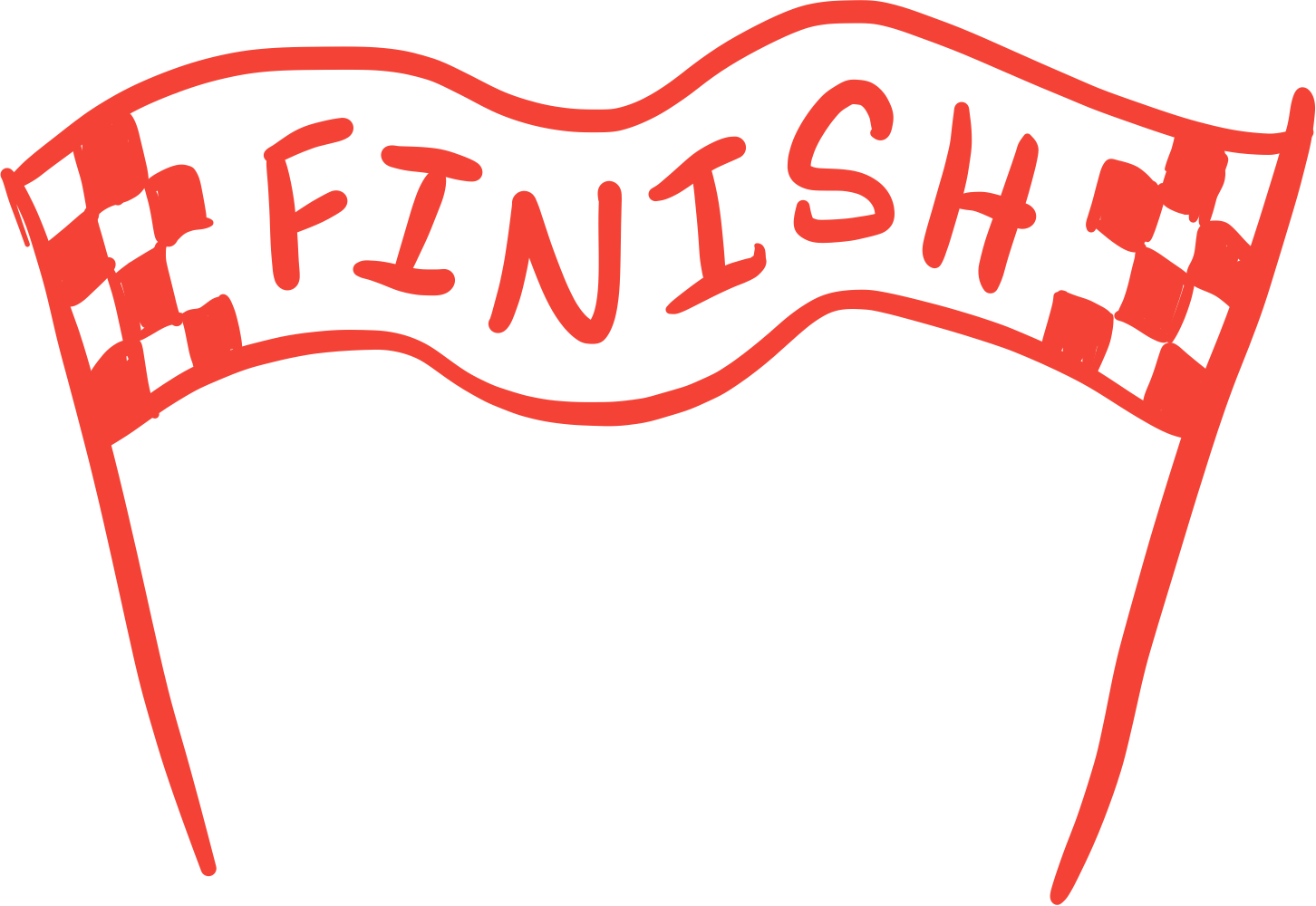 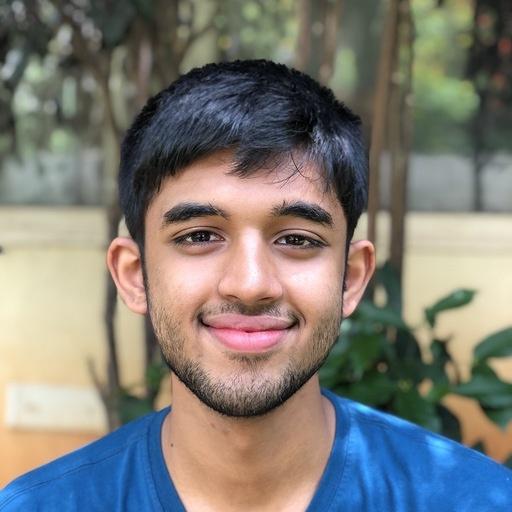 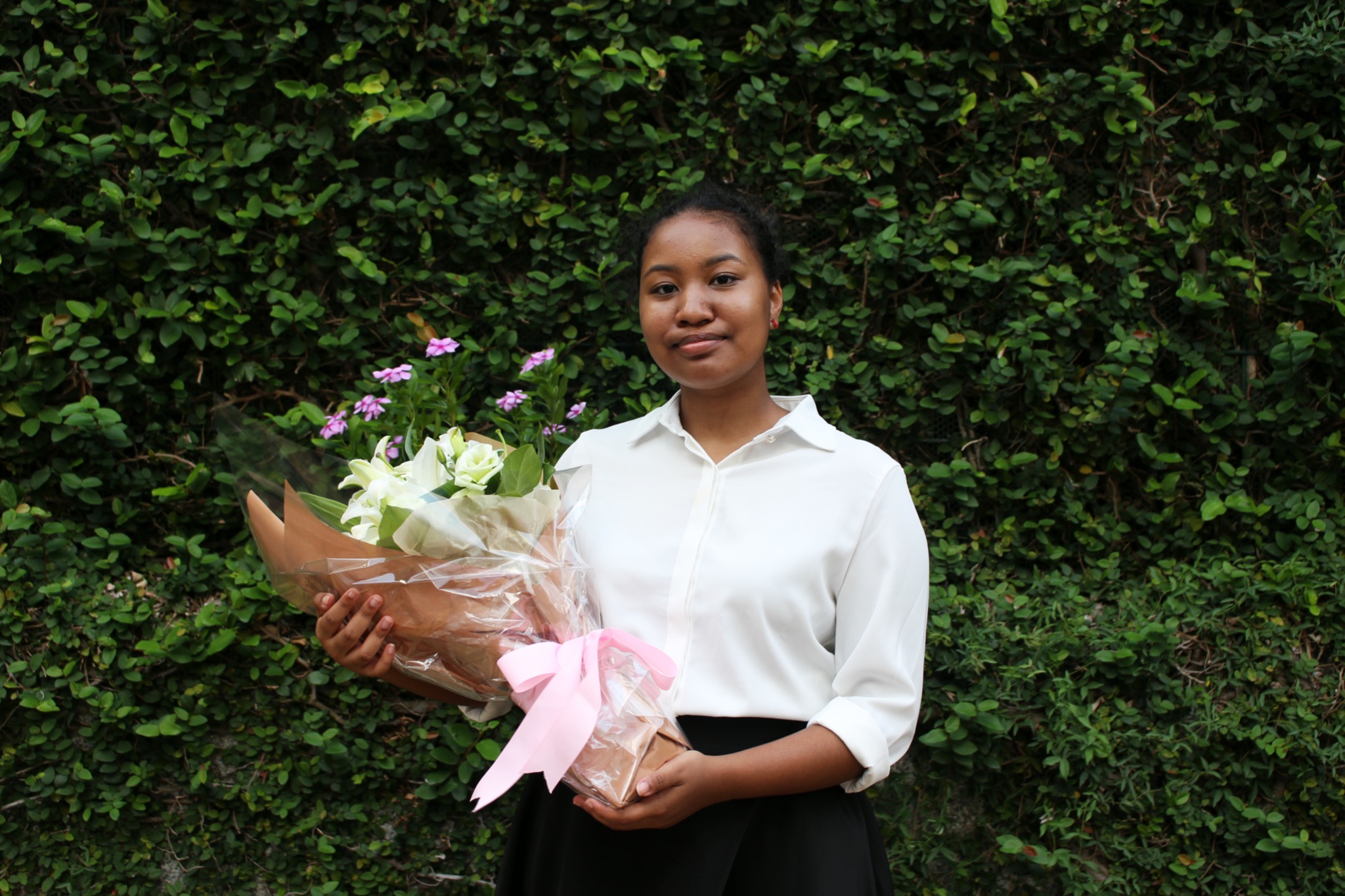 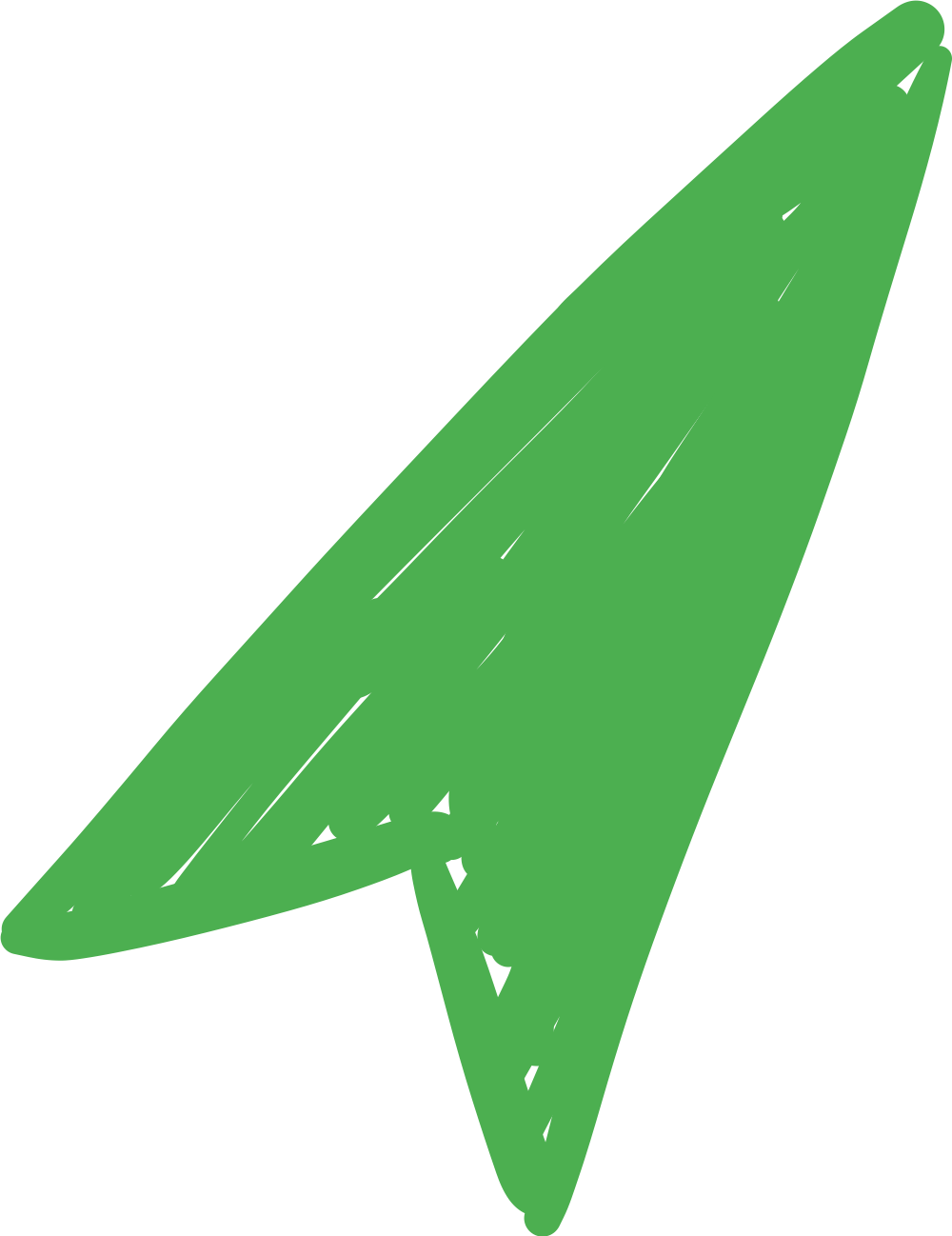 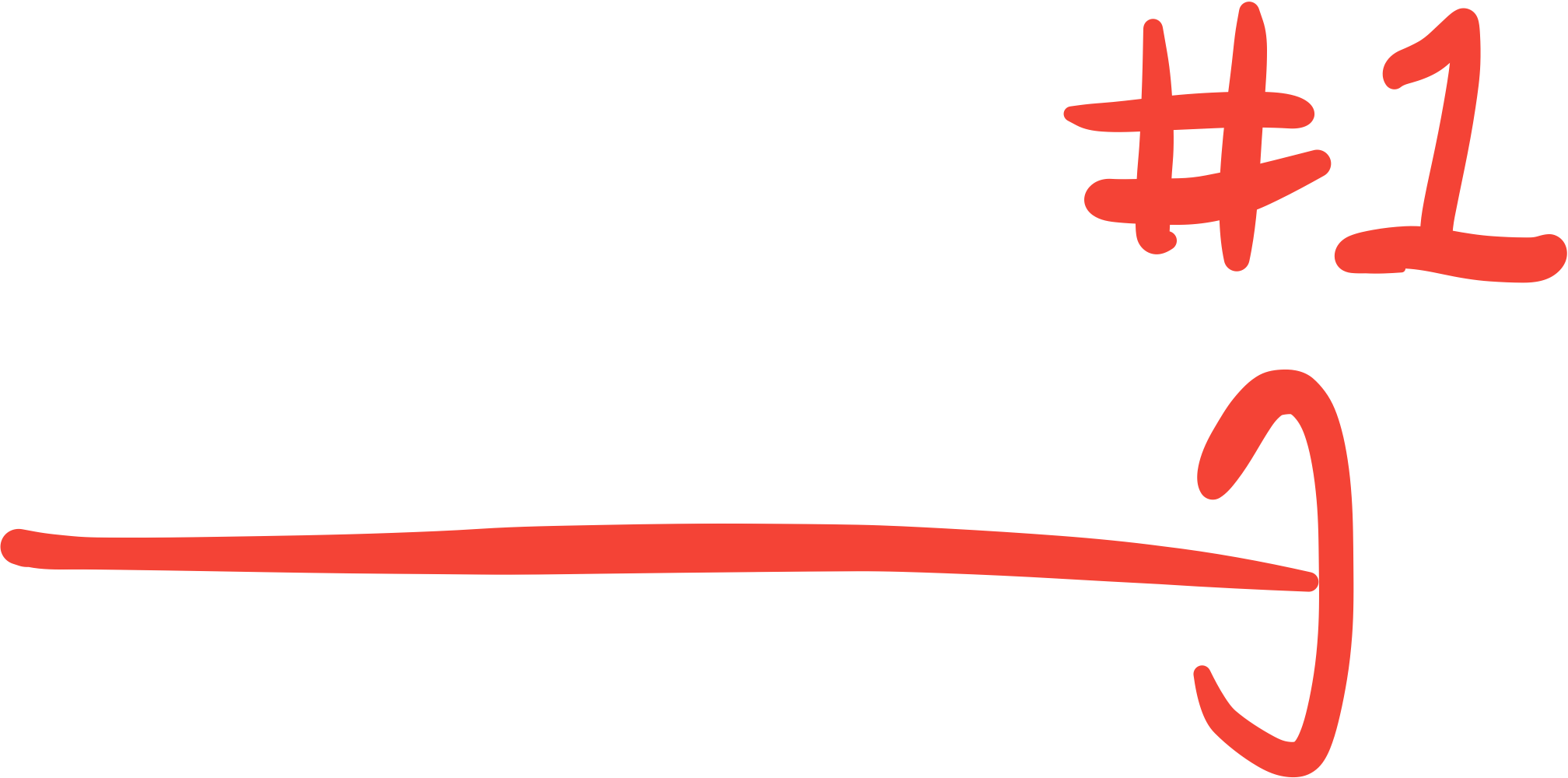 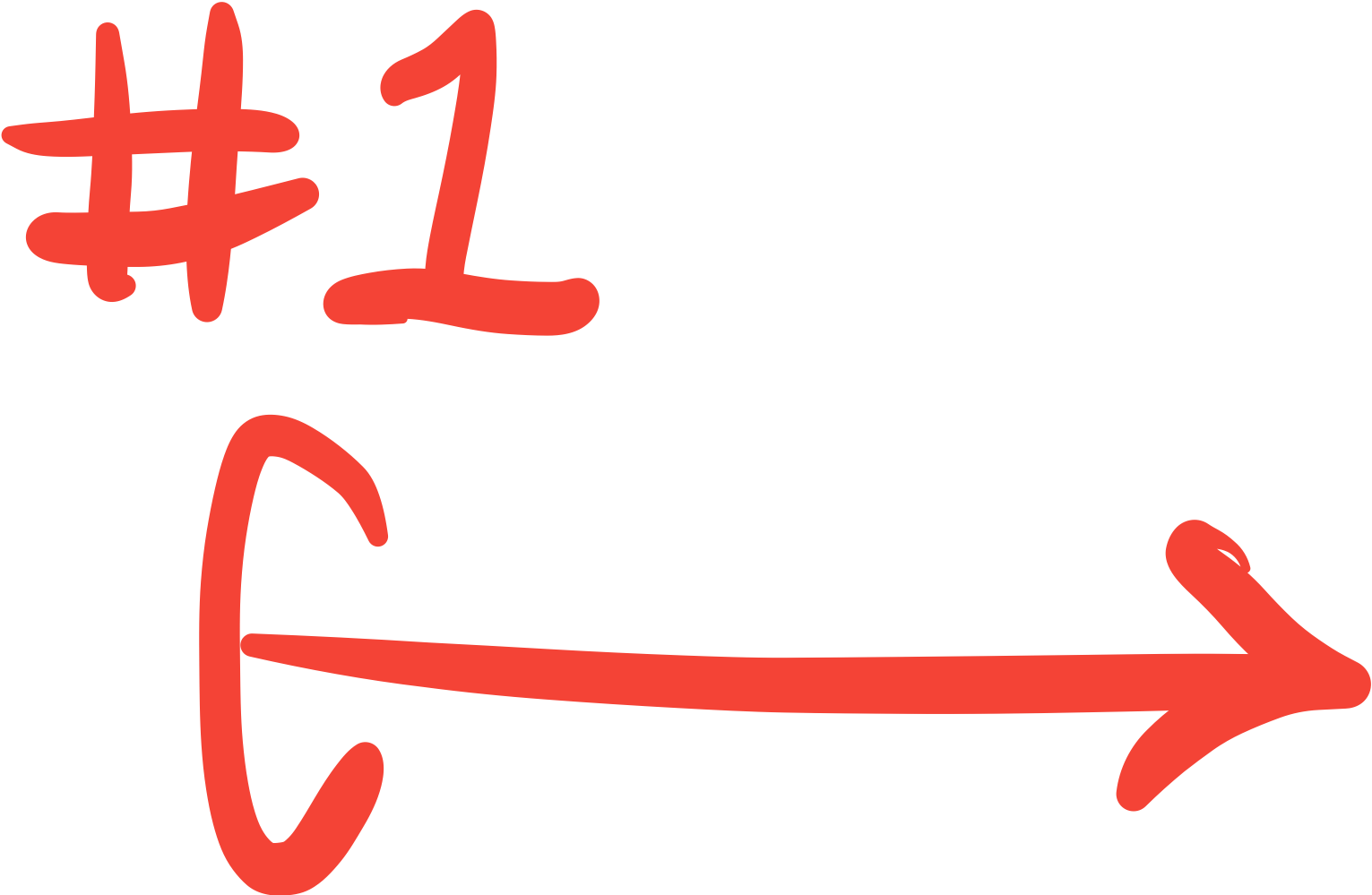 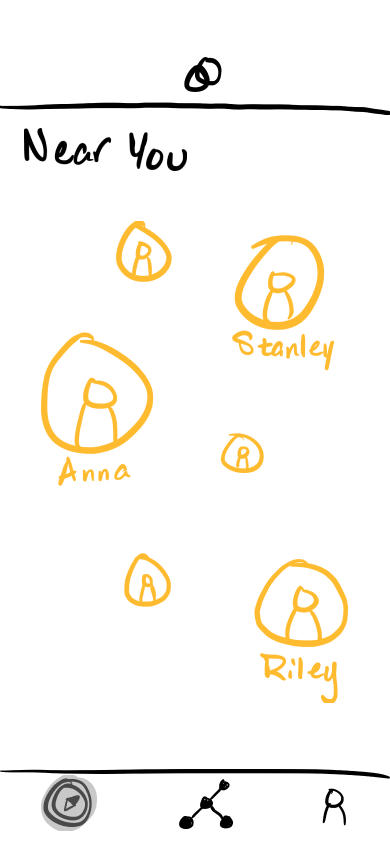 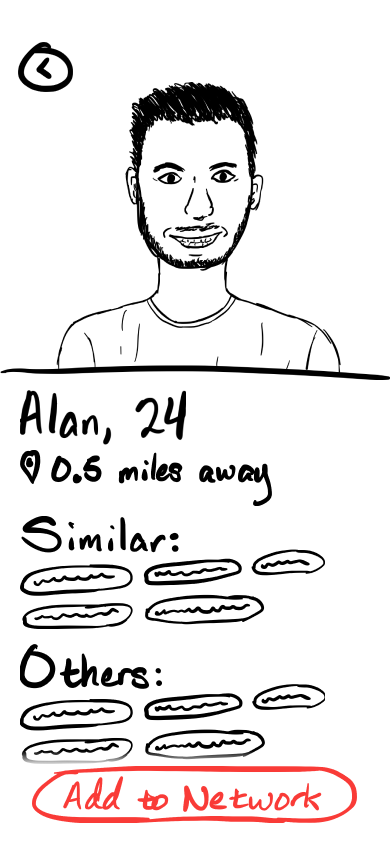 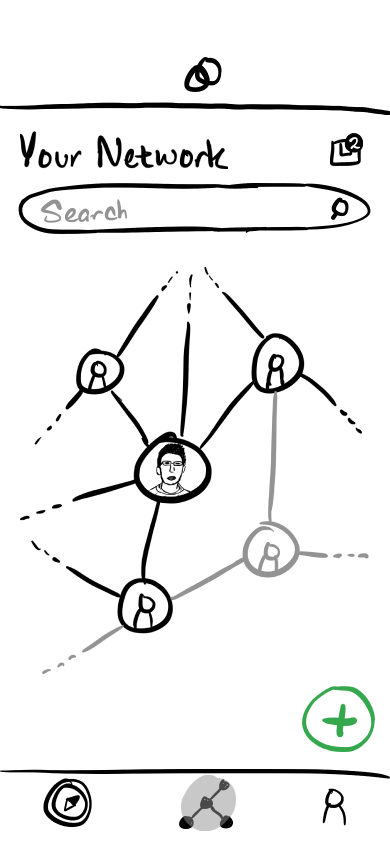 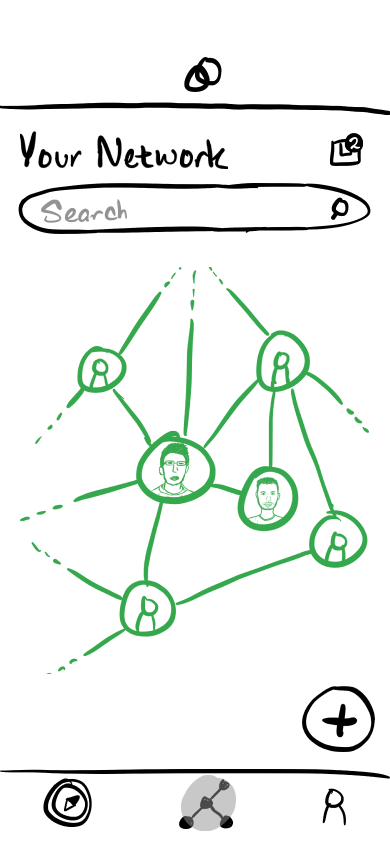 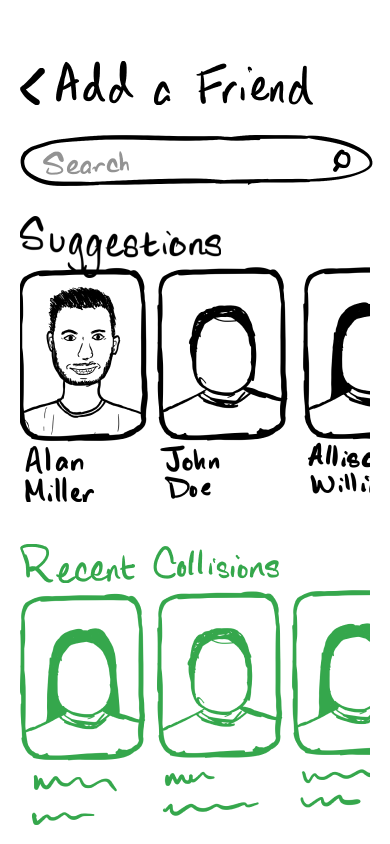 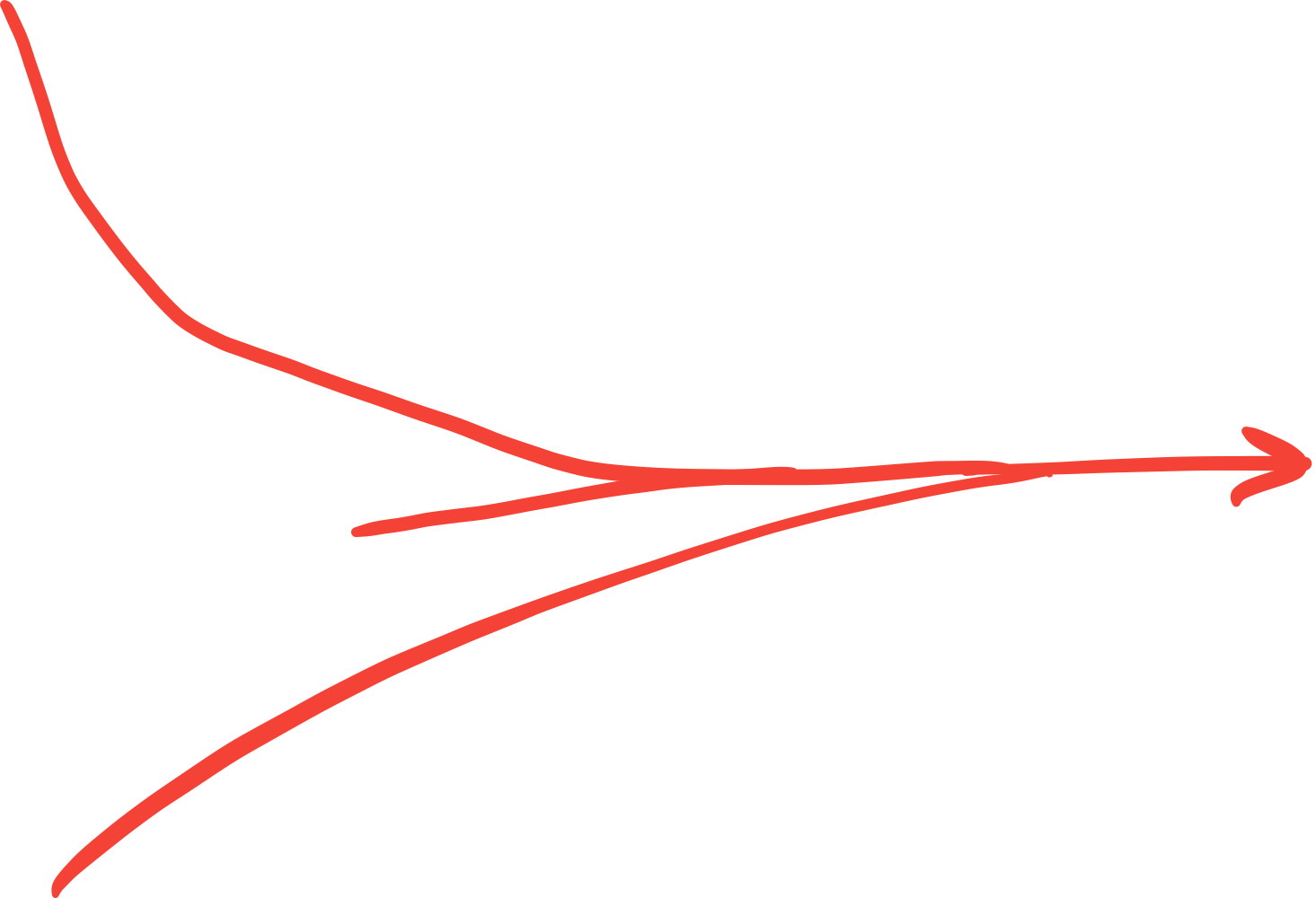 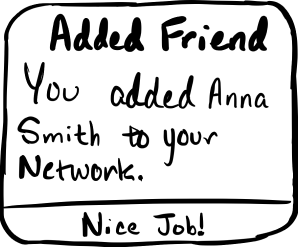 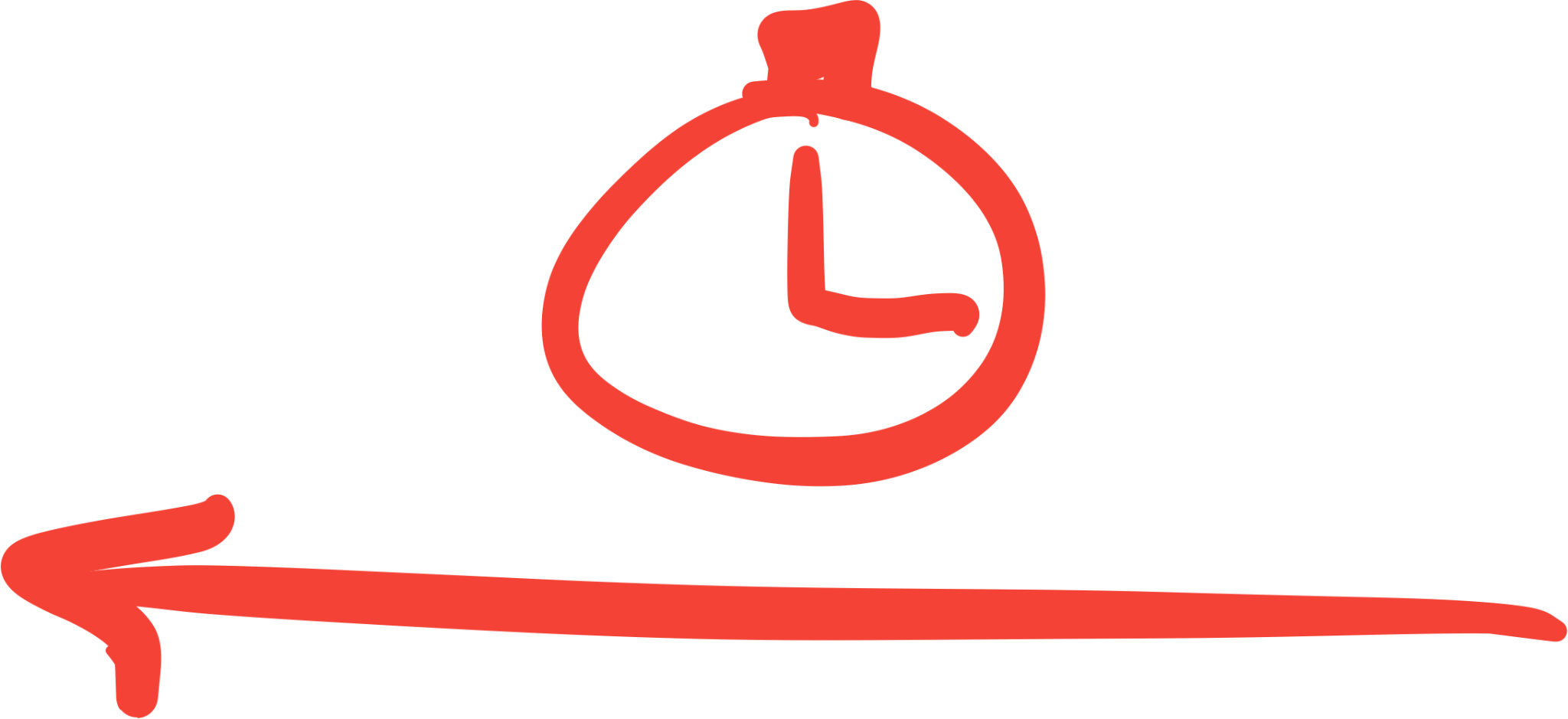 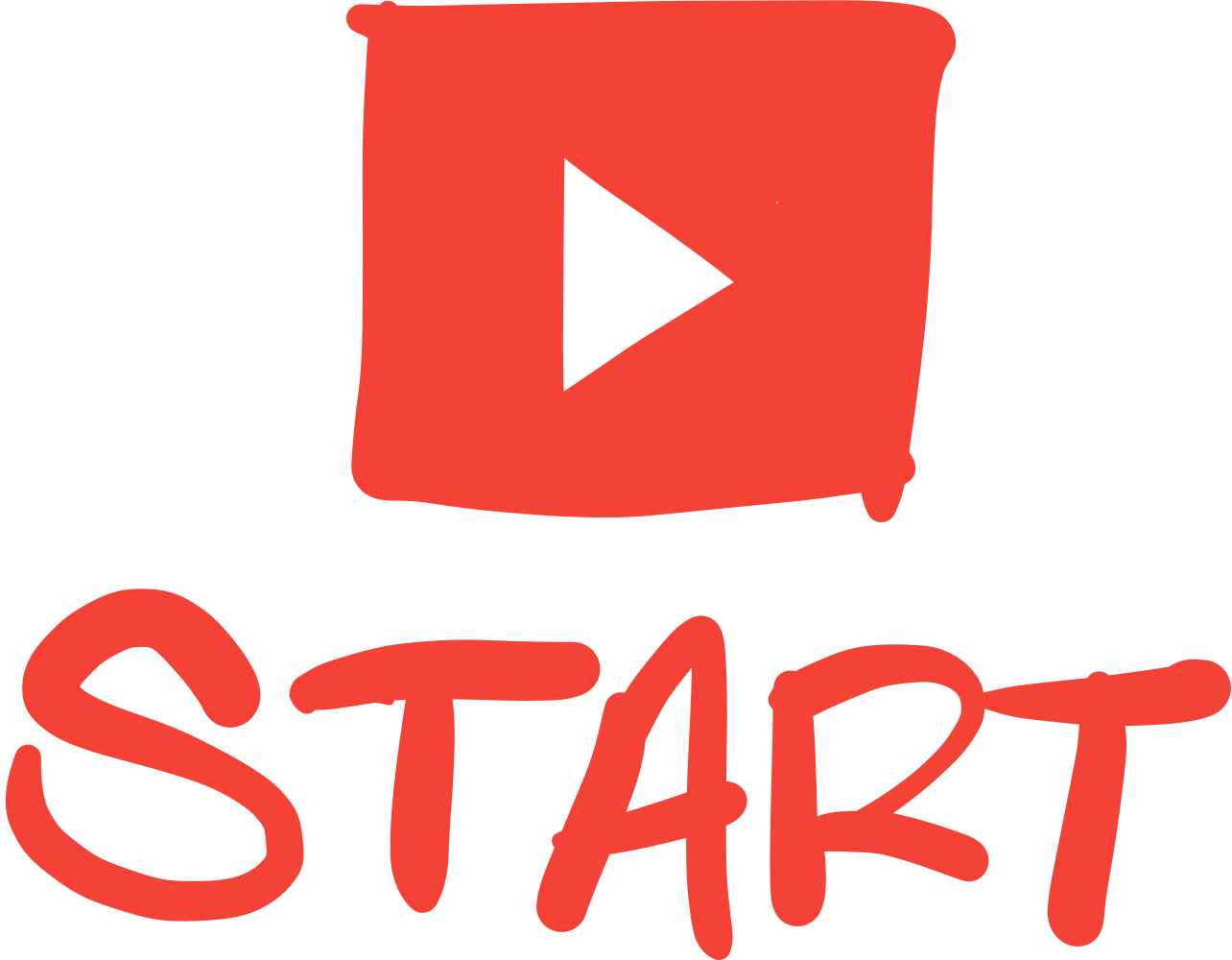 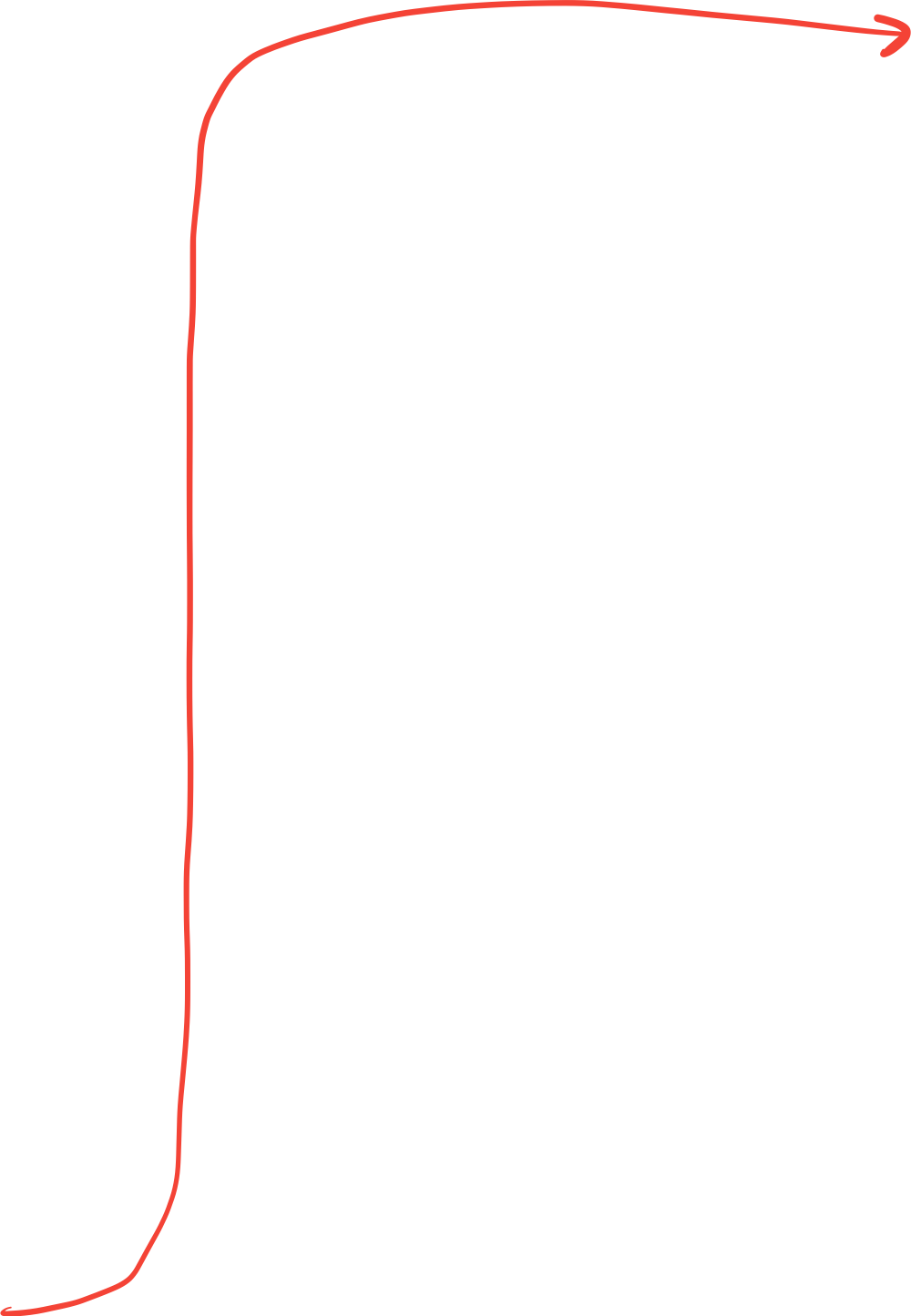 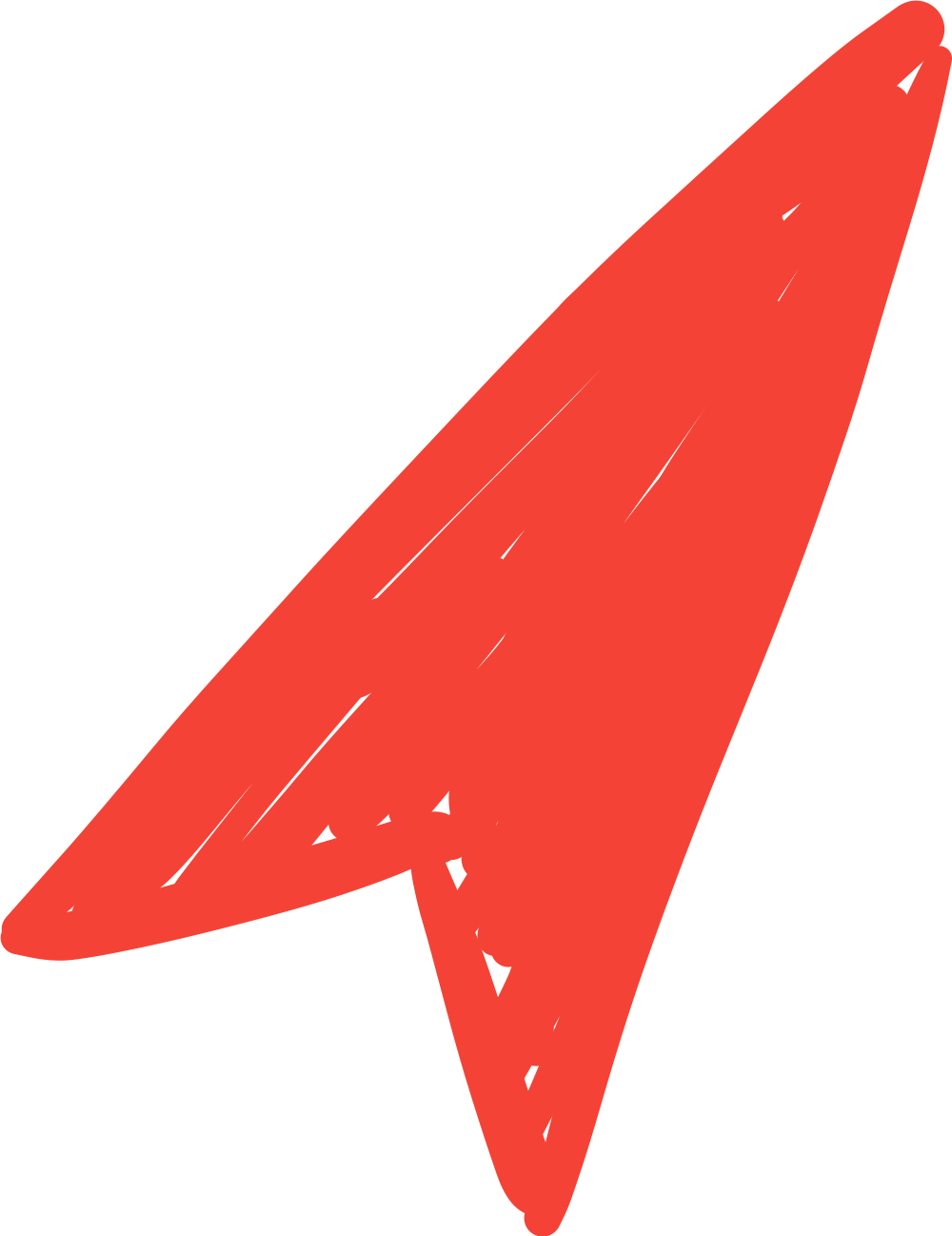 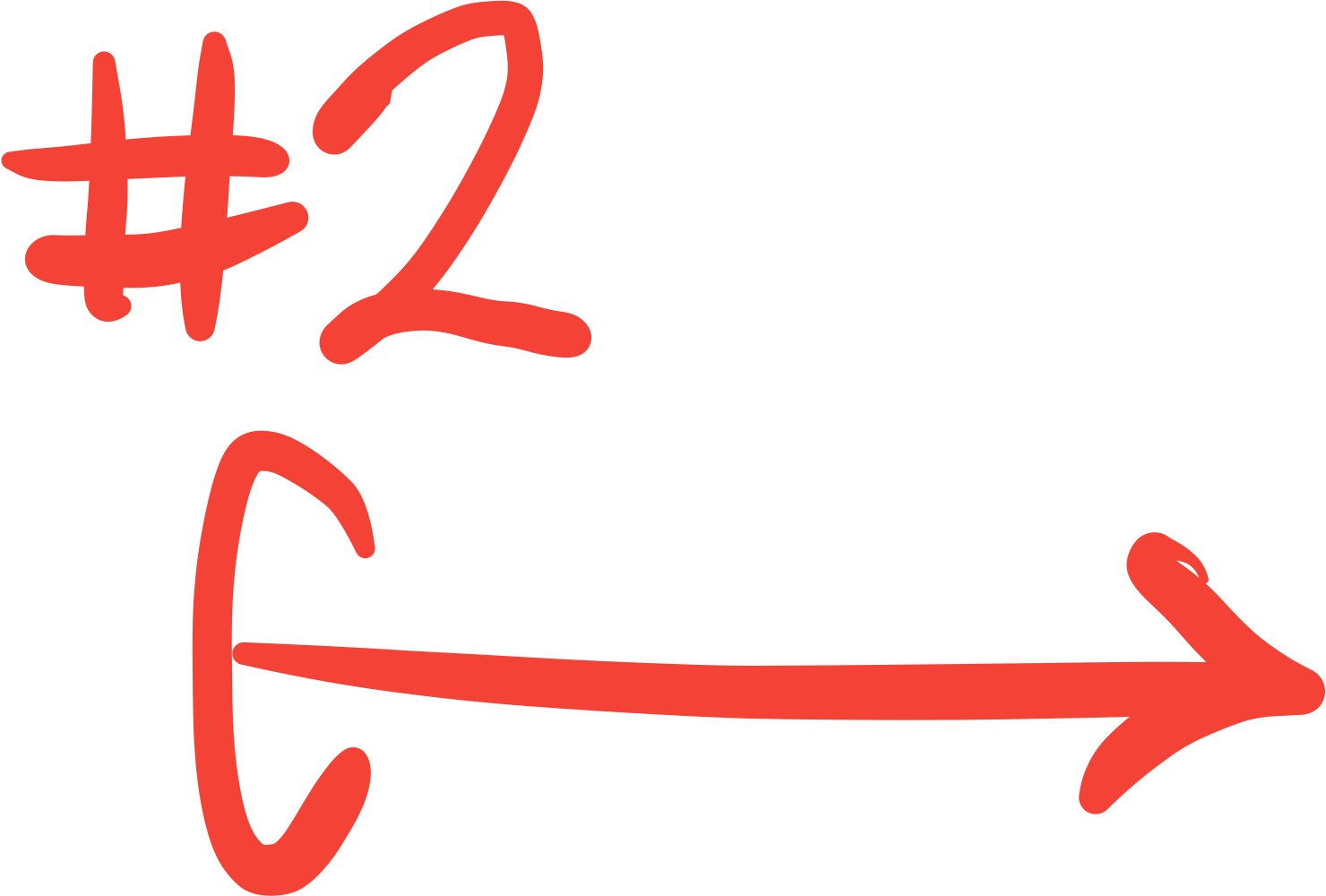 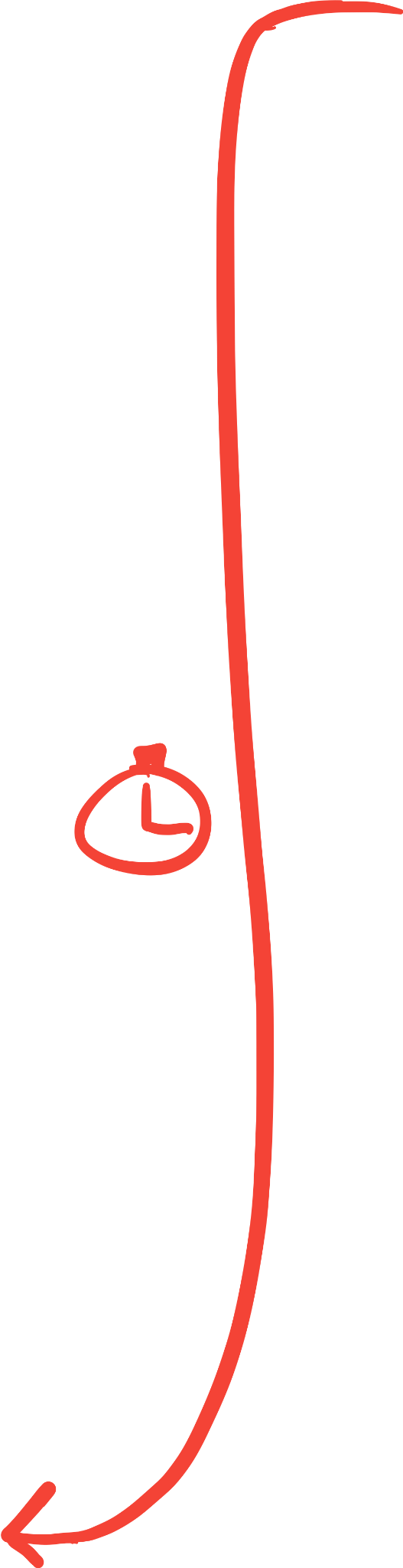 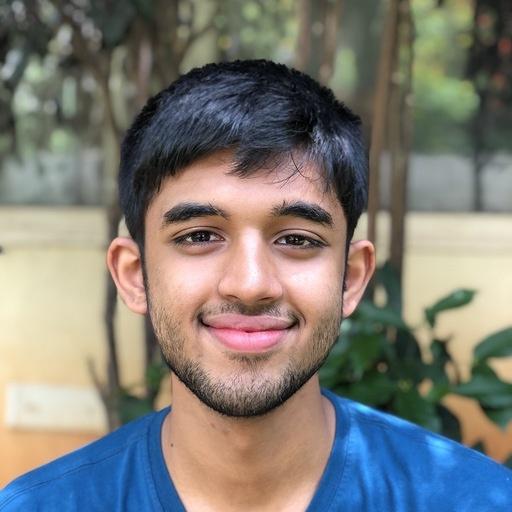 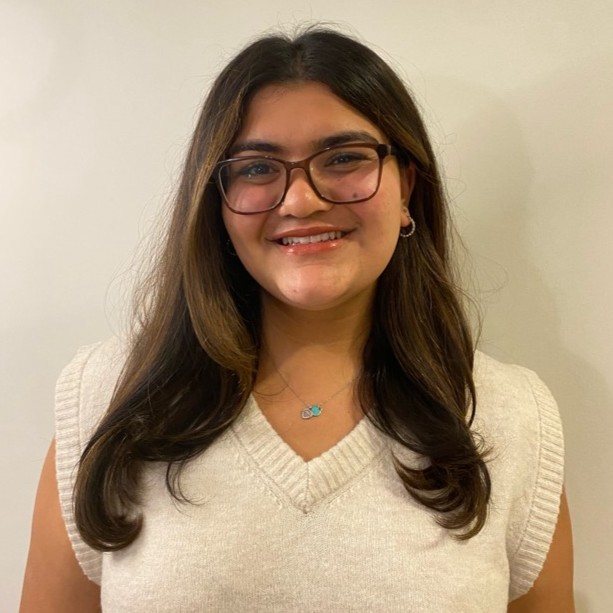 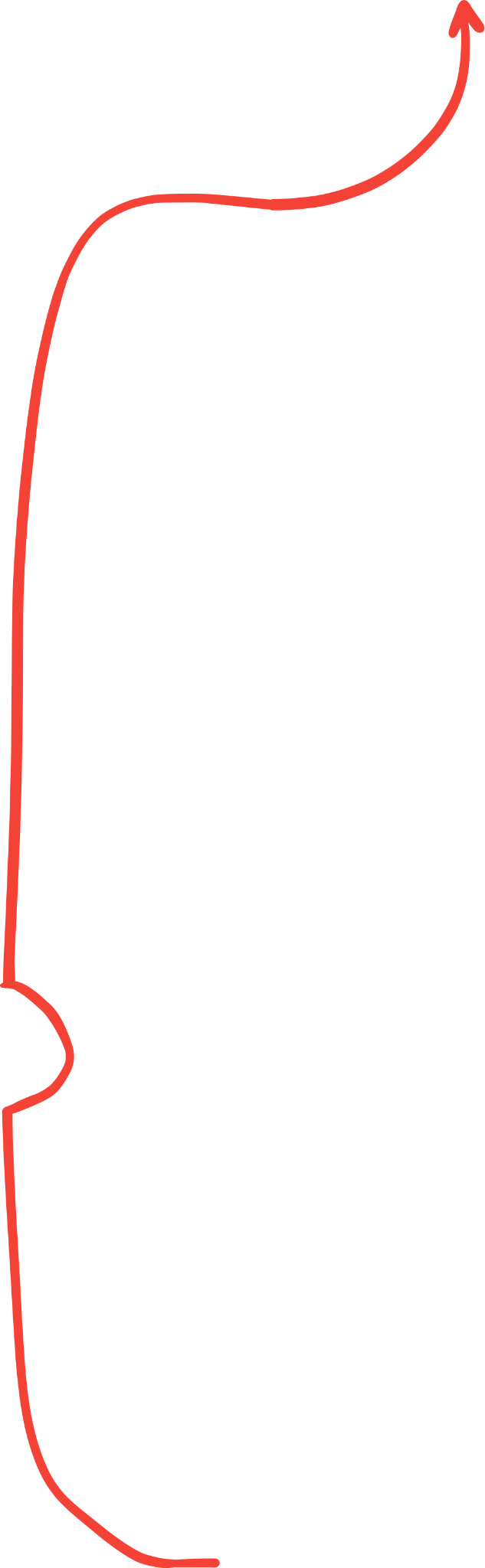 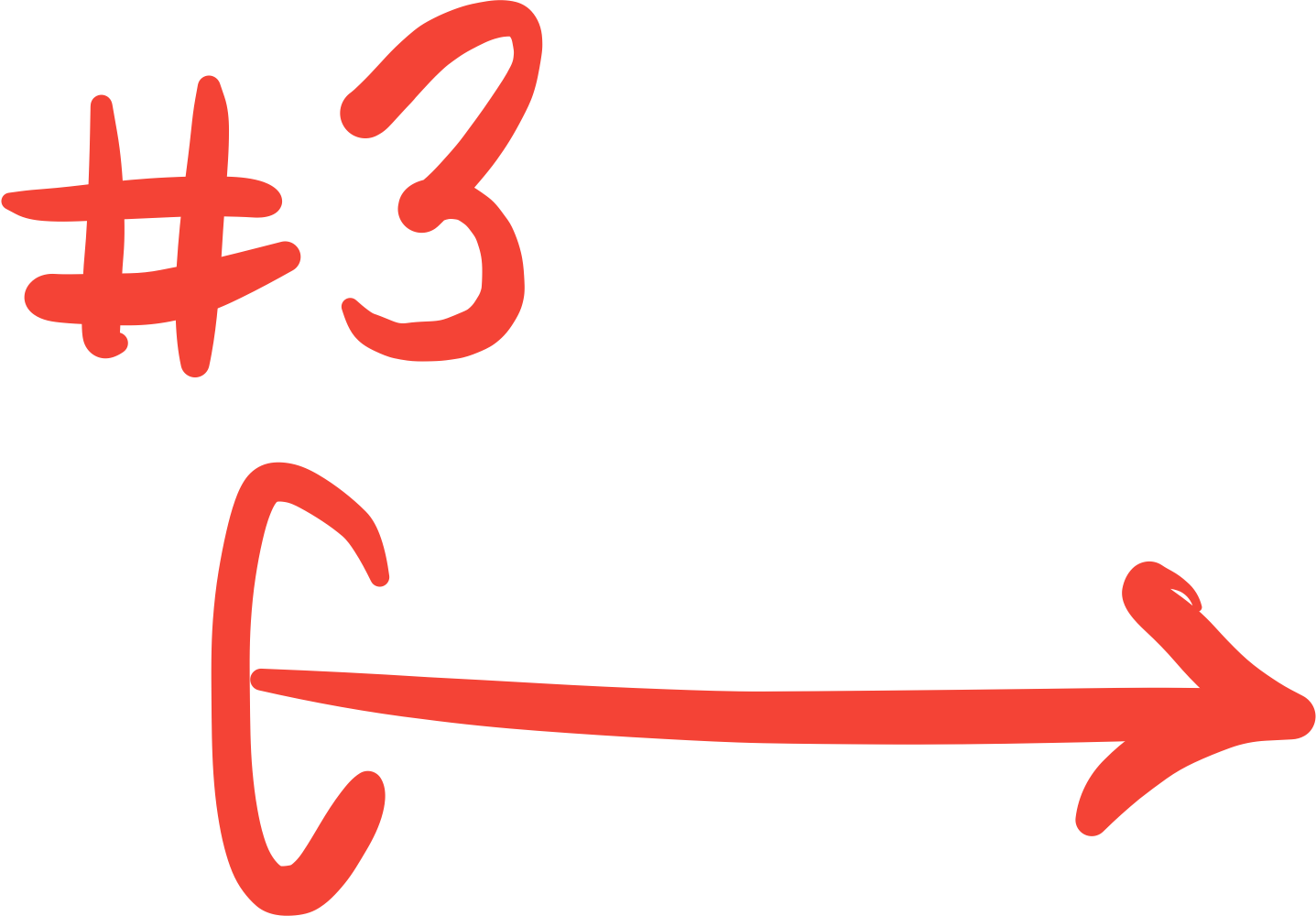 didn’t realize it would share location.
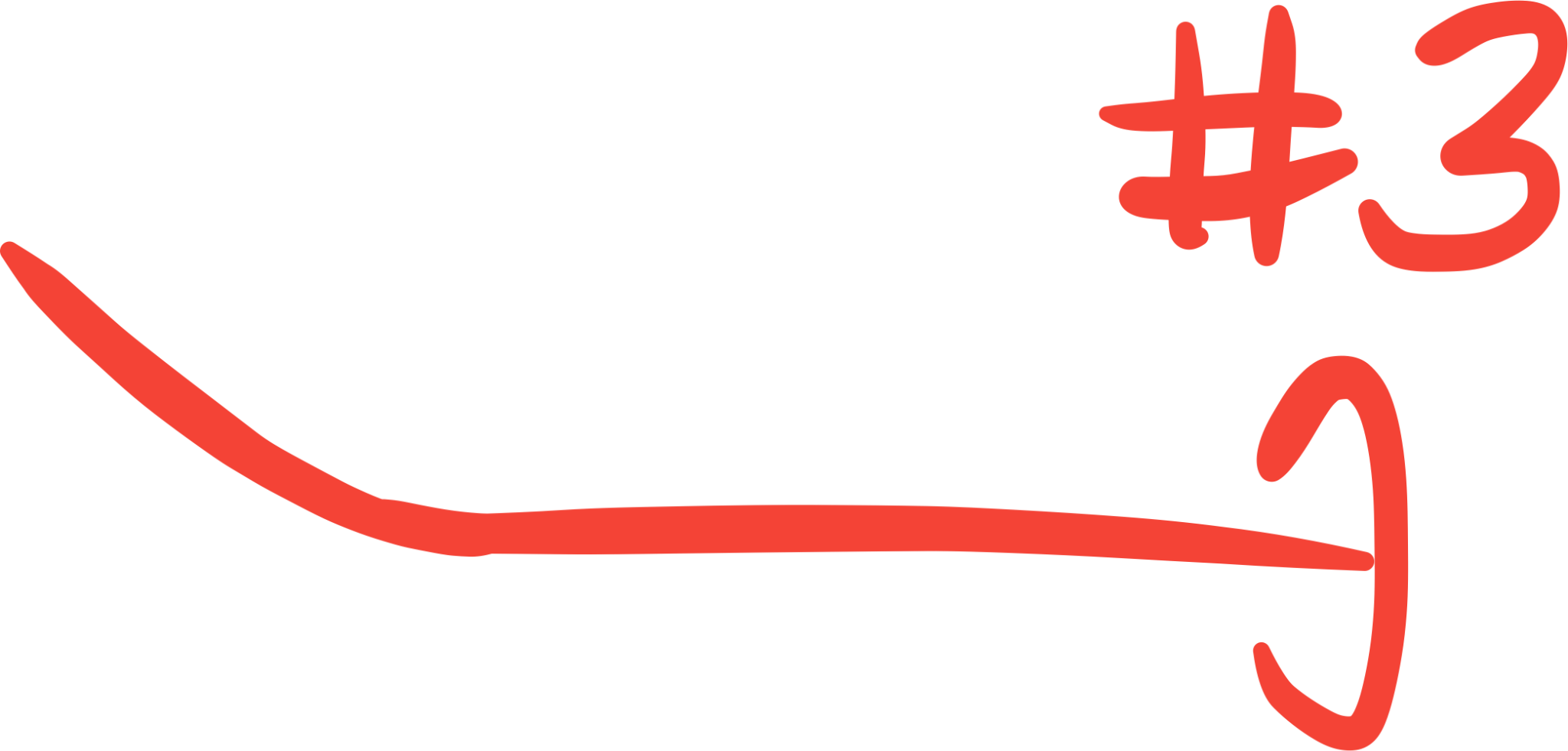 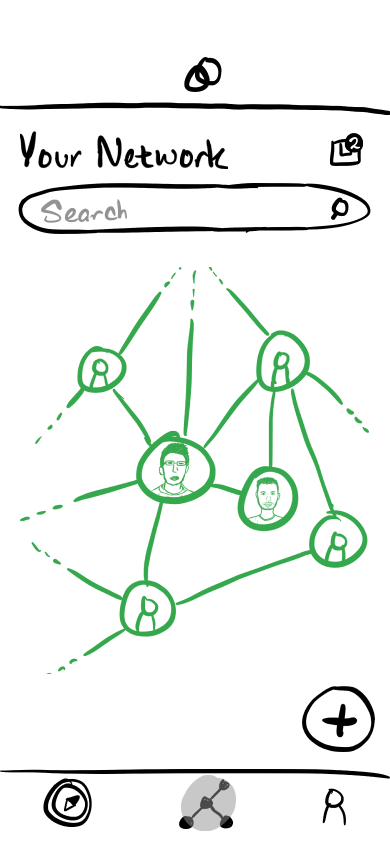 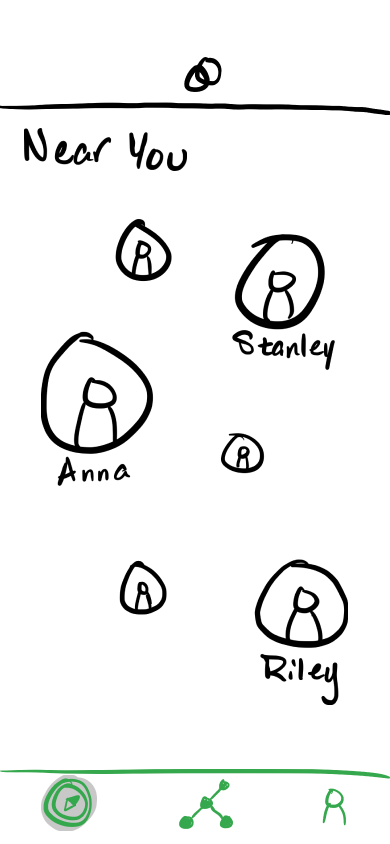 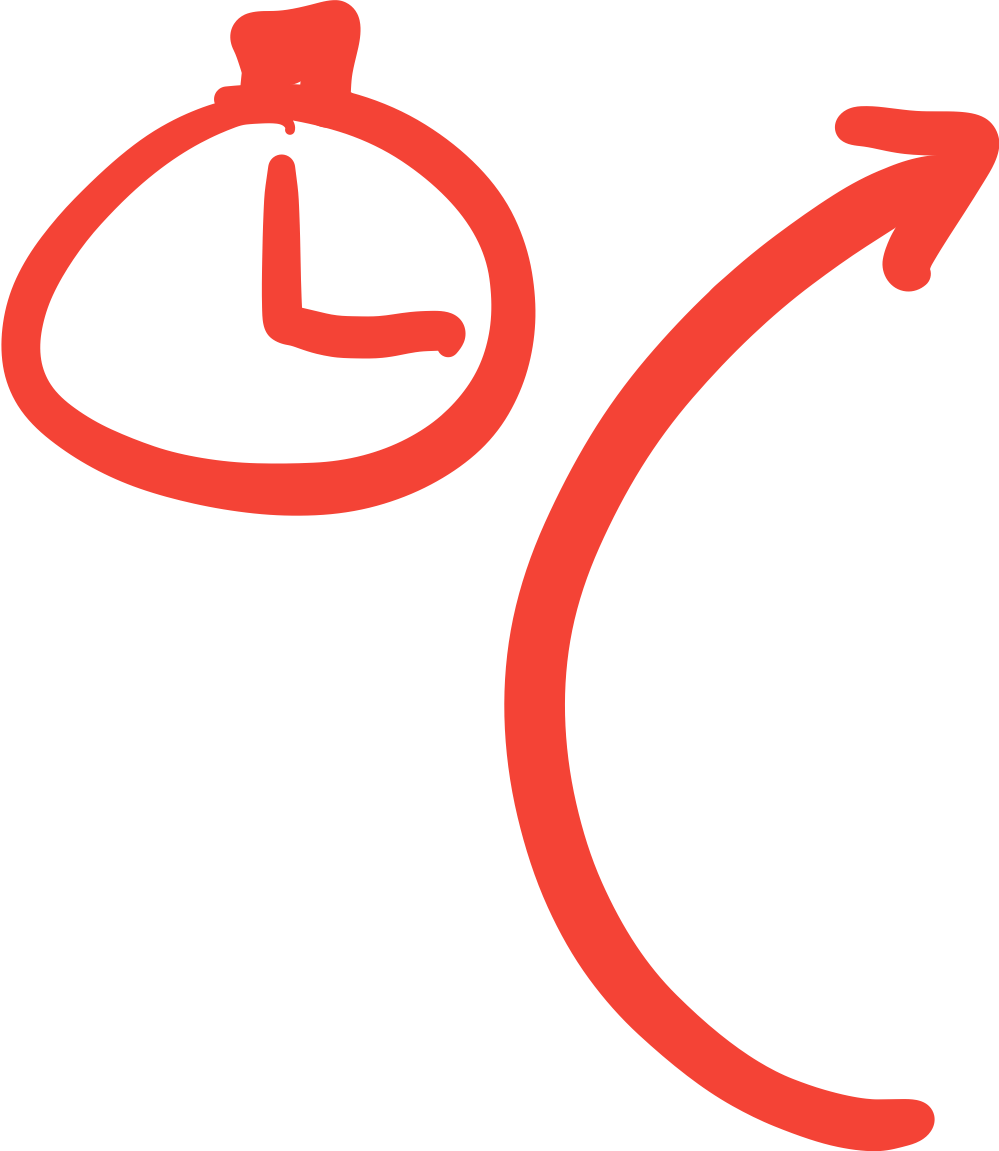 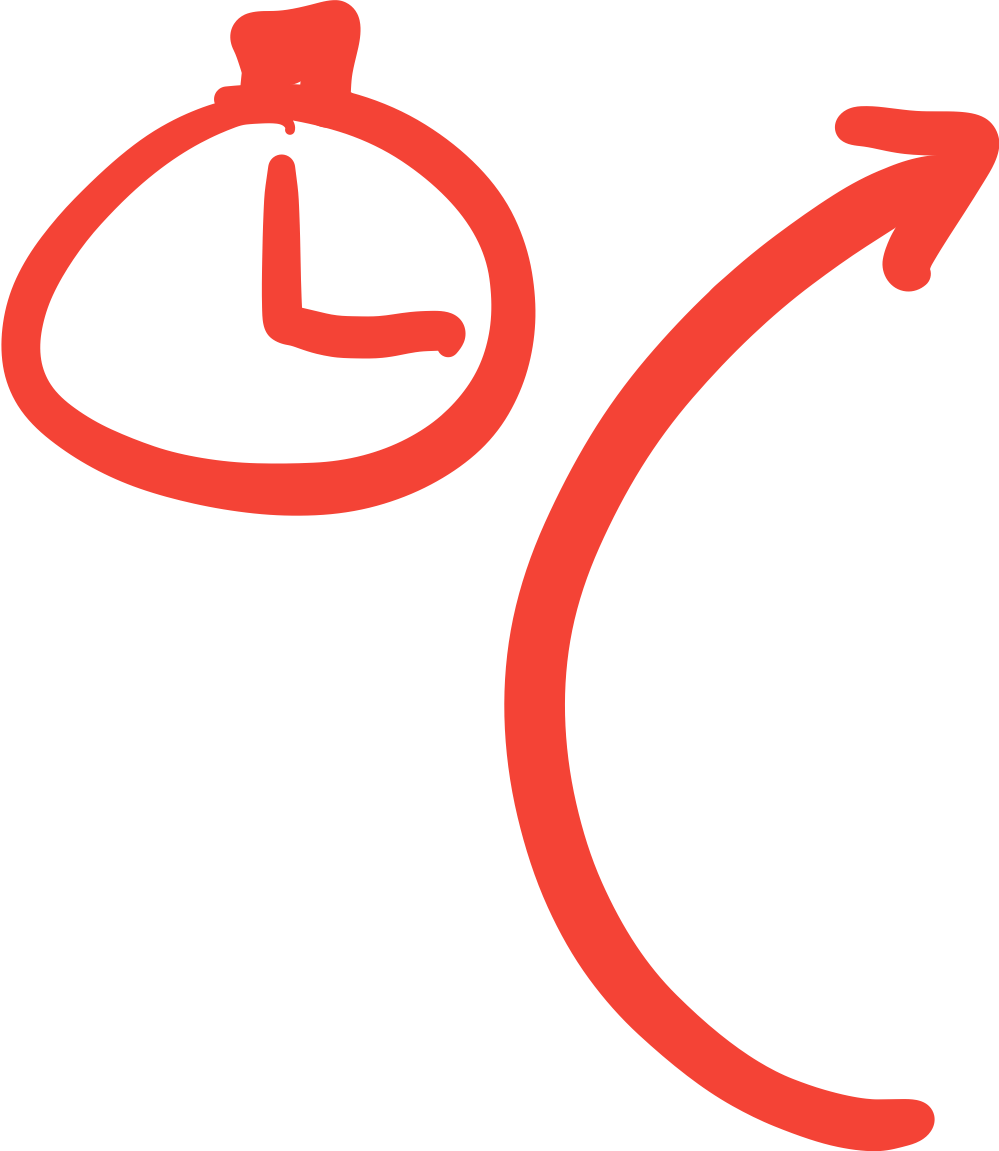 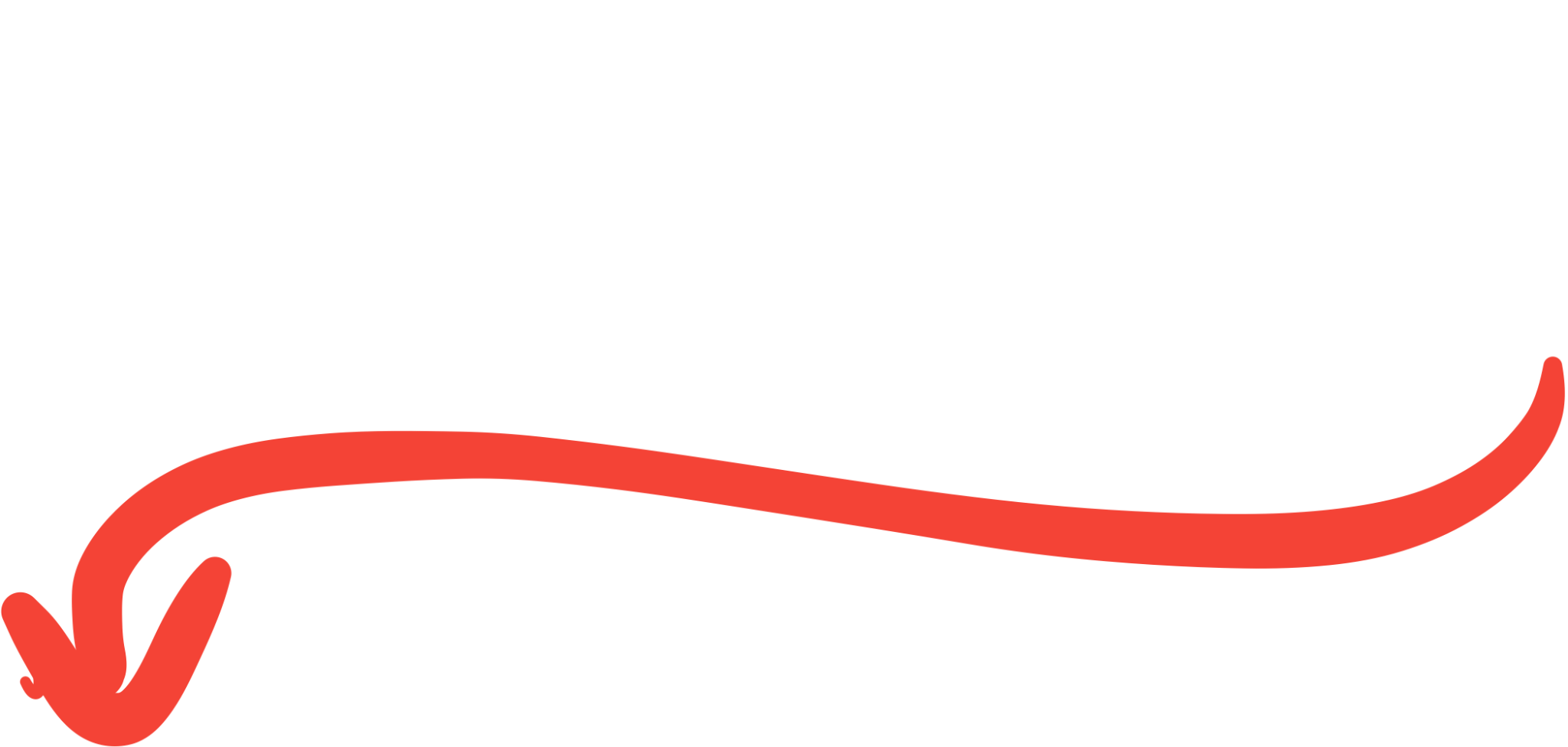 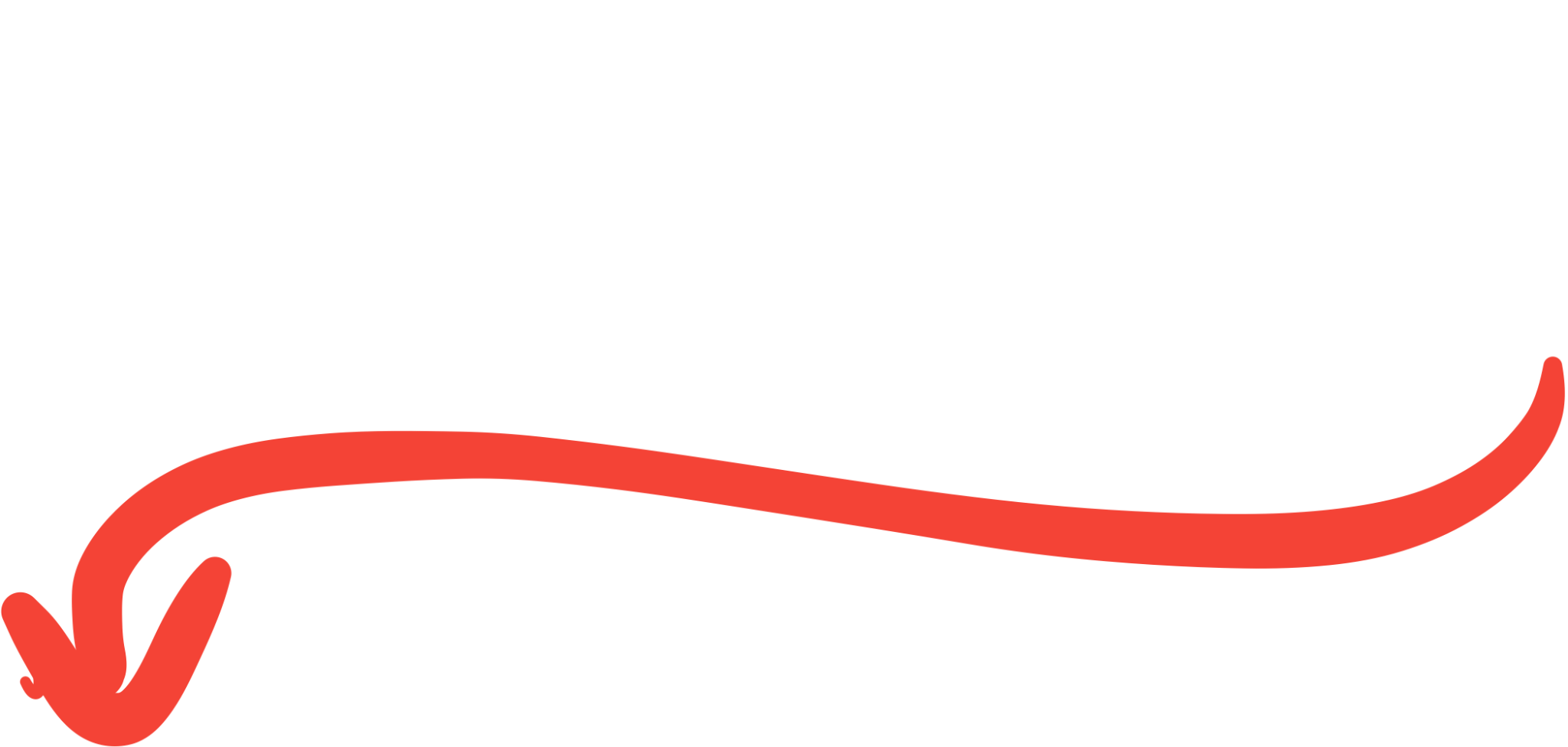 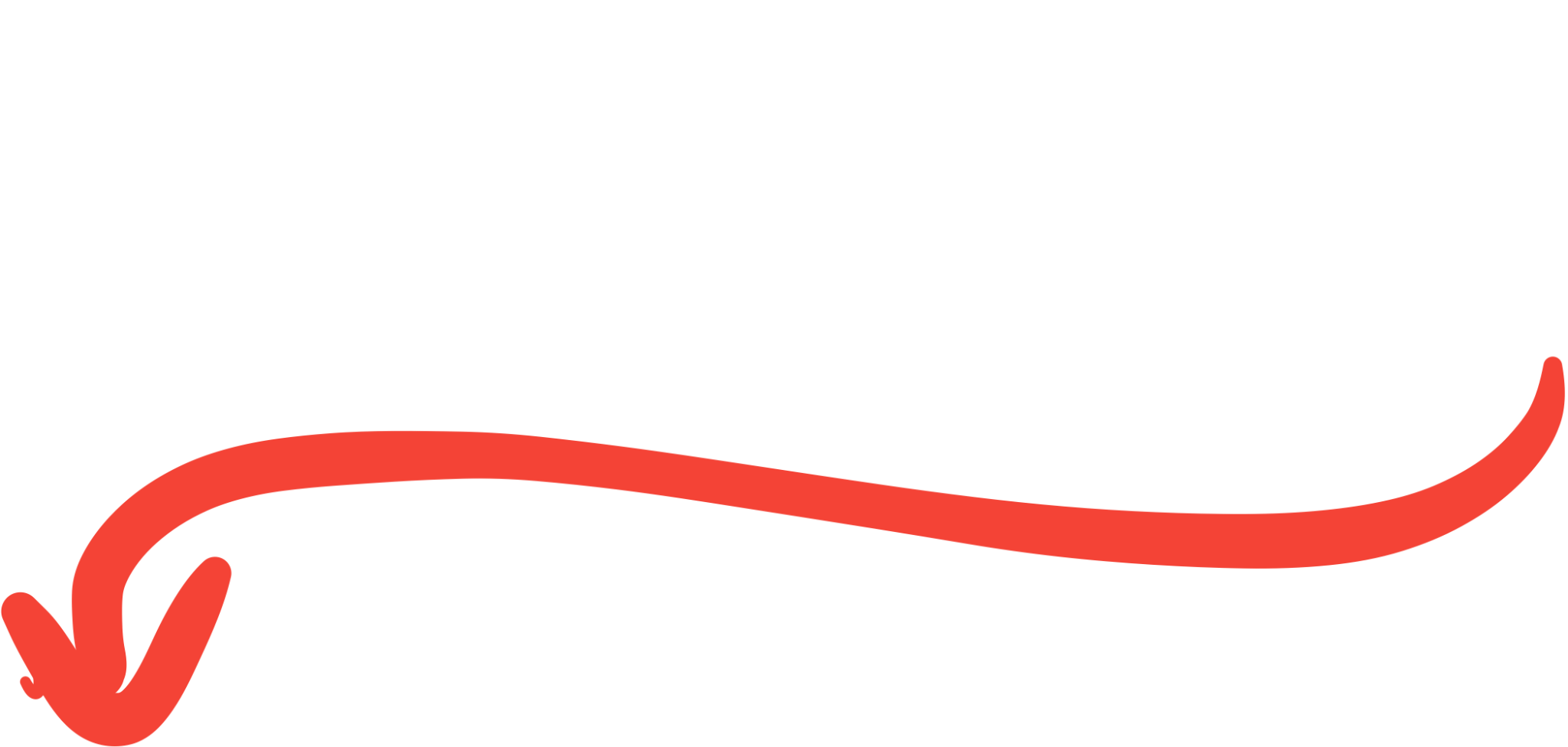 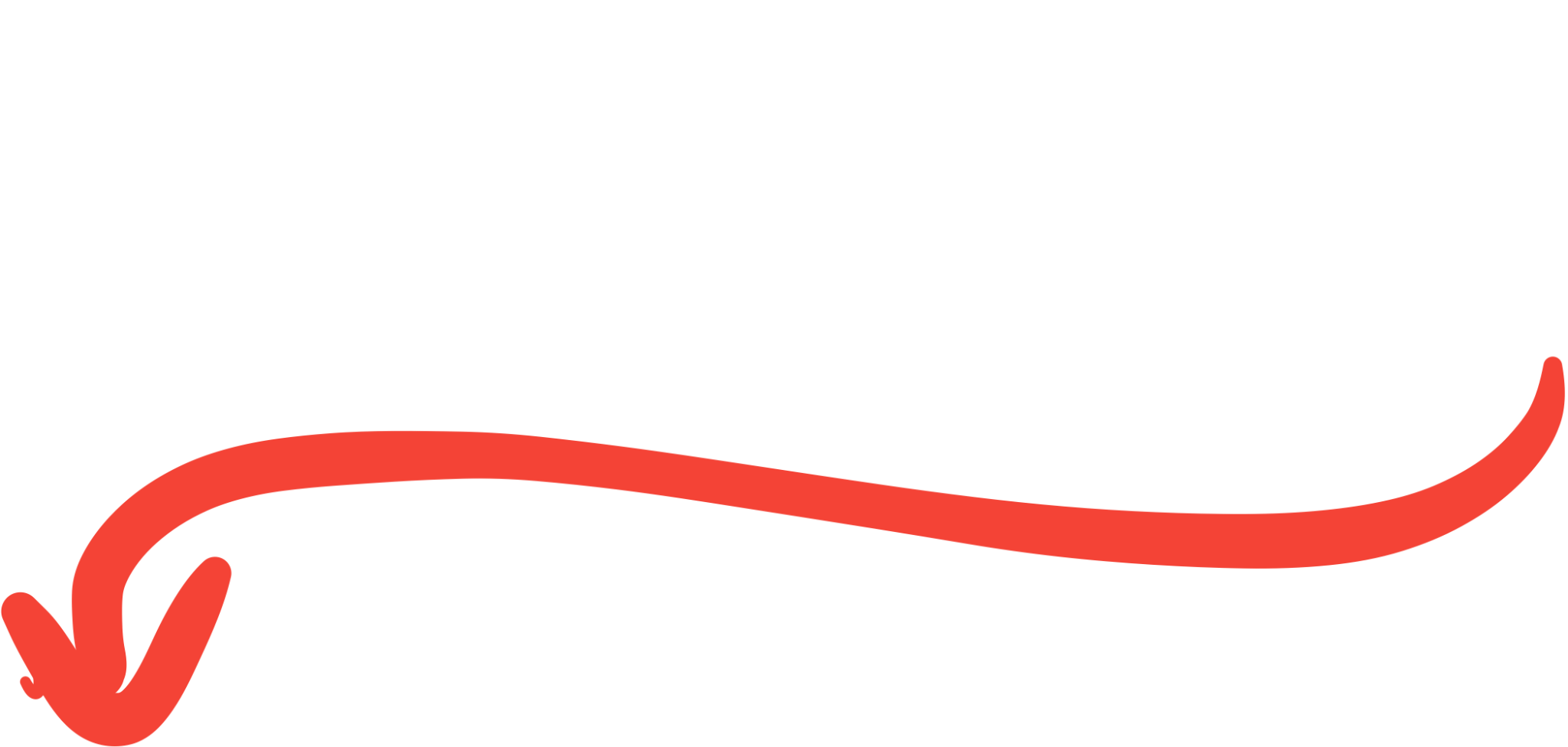 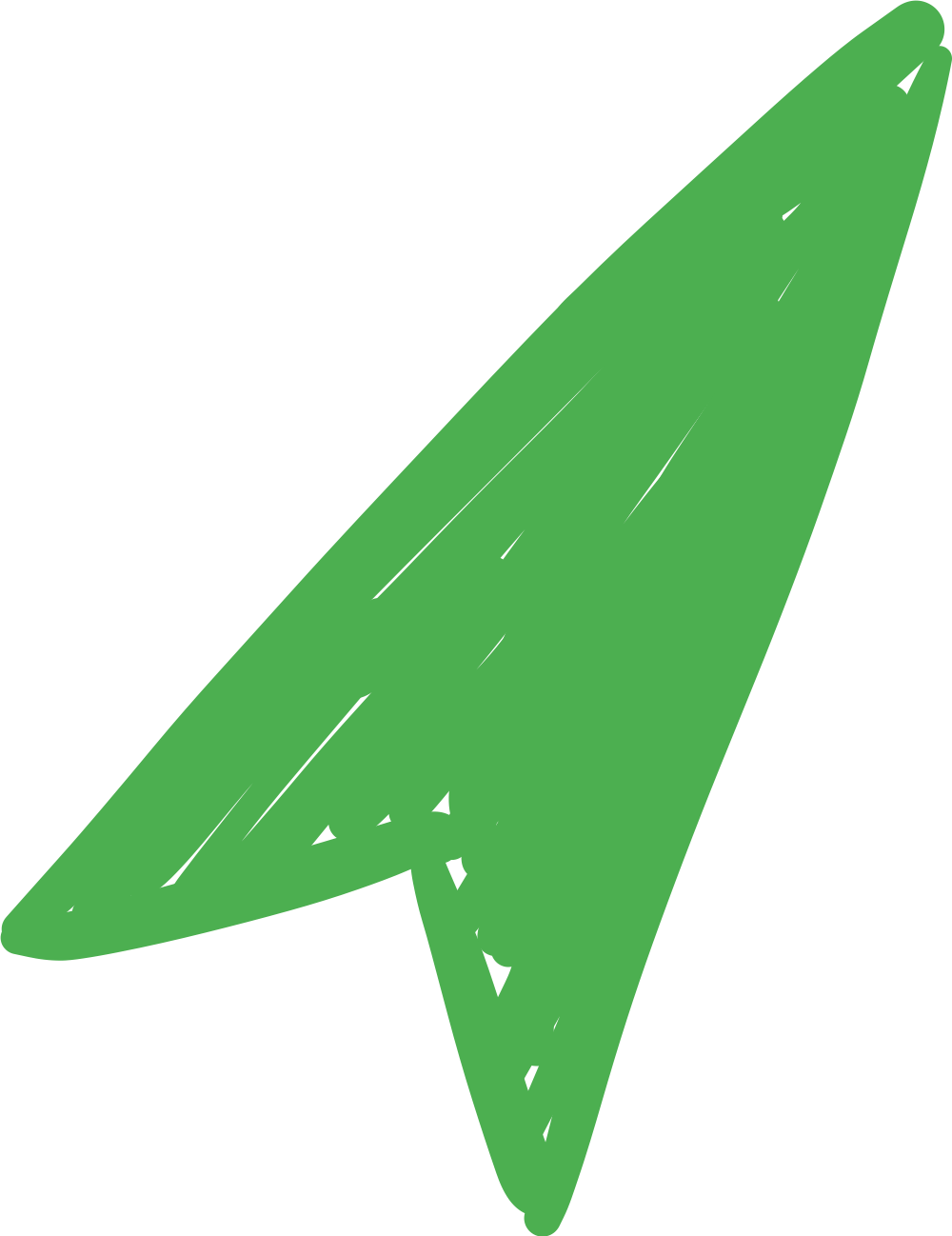 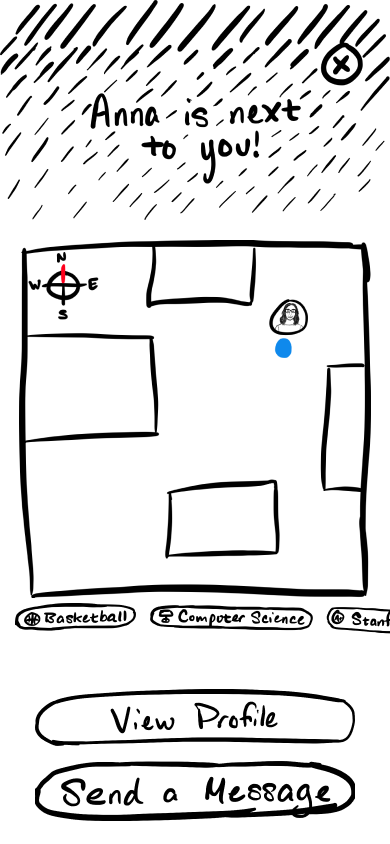 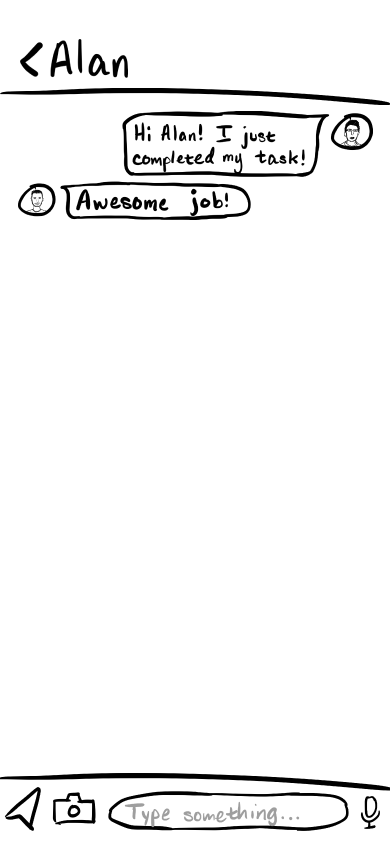 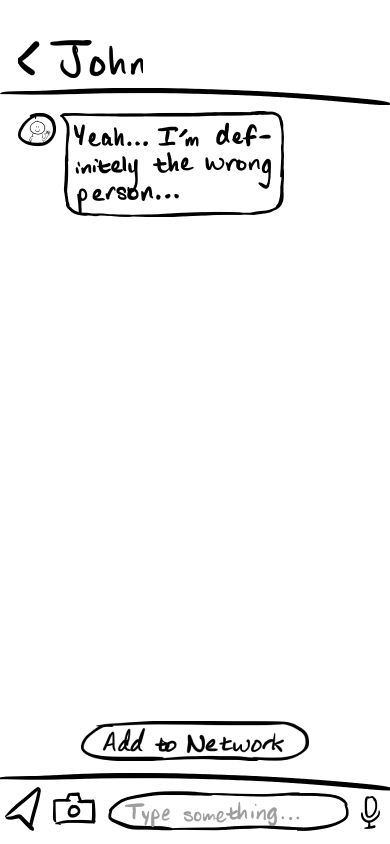 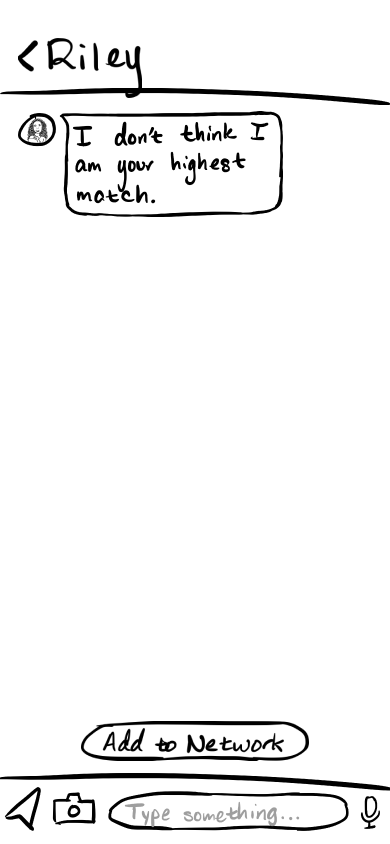 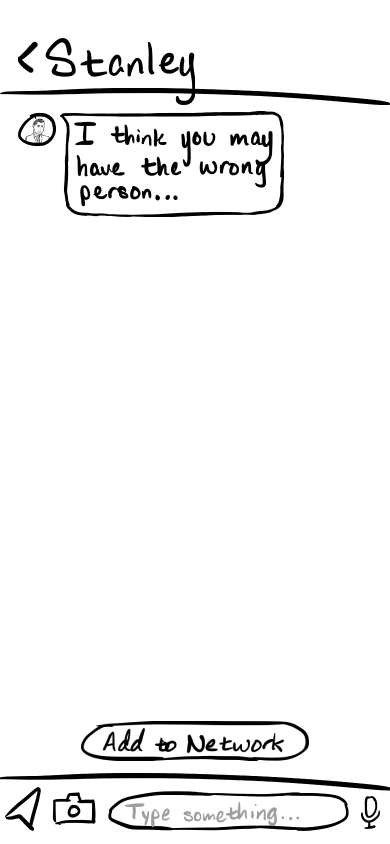 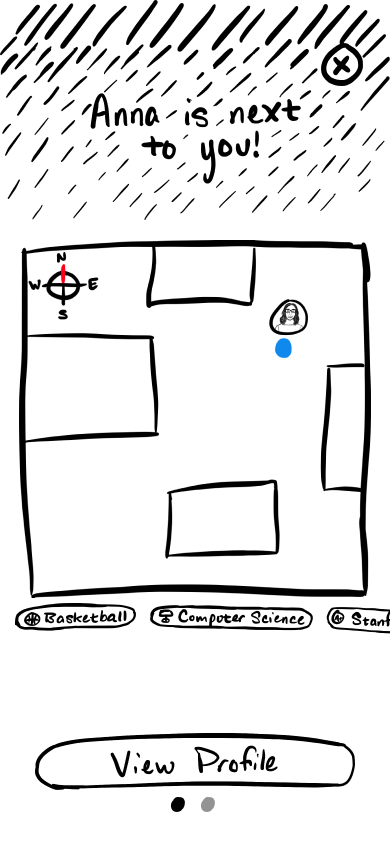 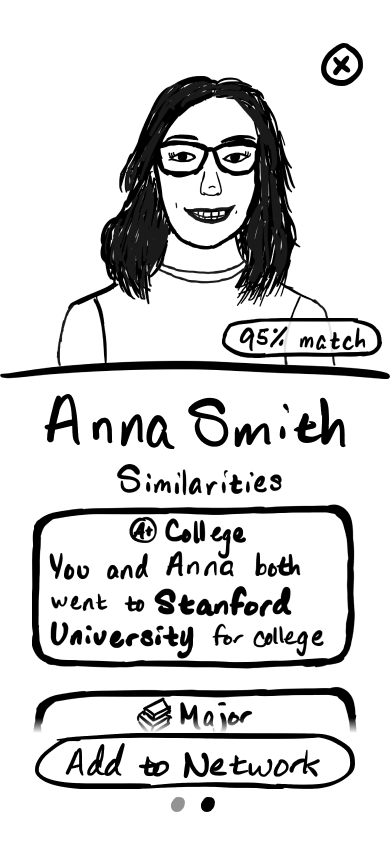 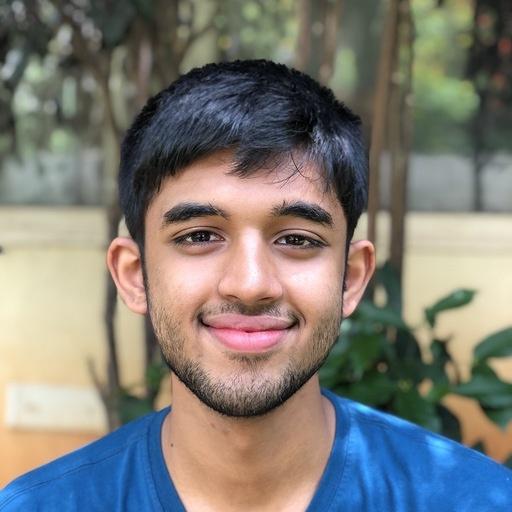 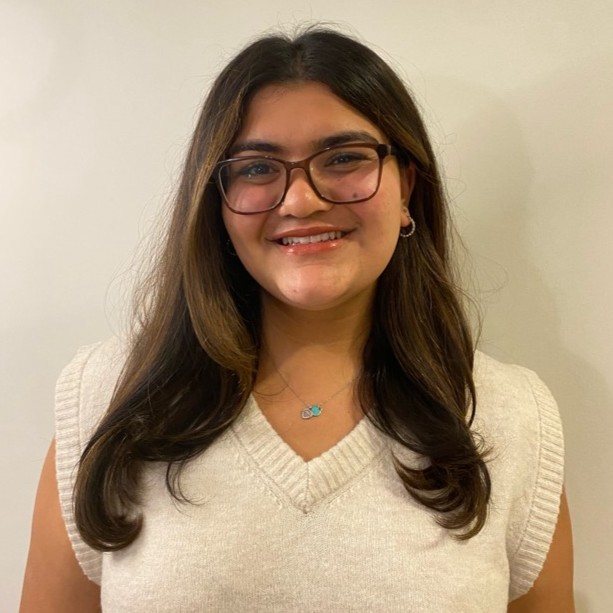 Improvements:
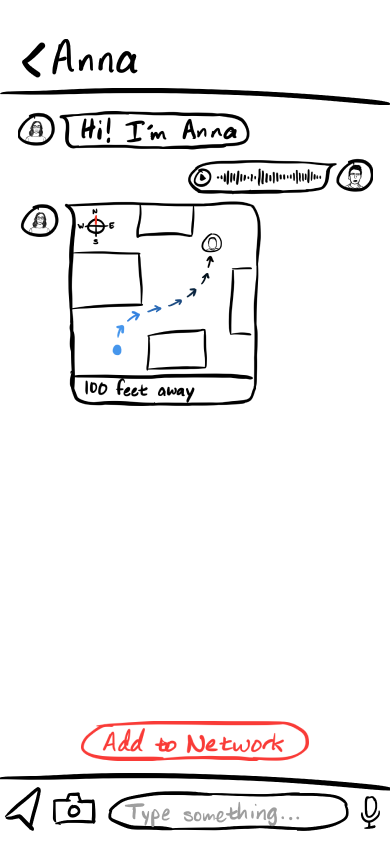 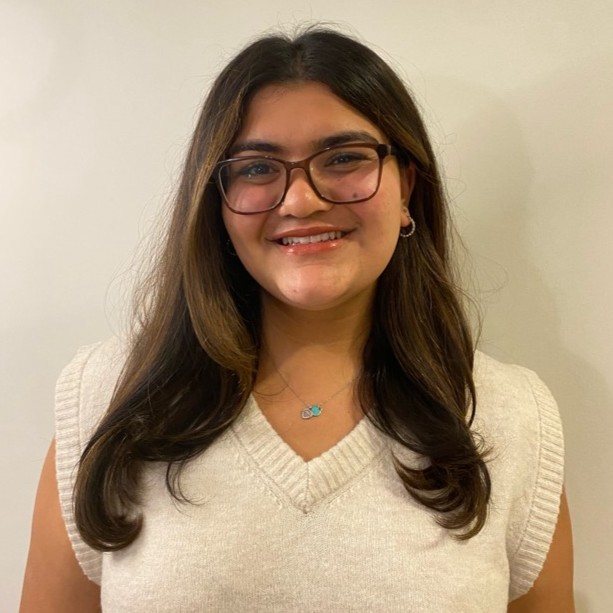 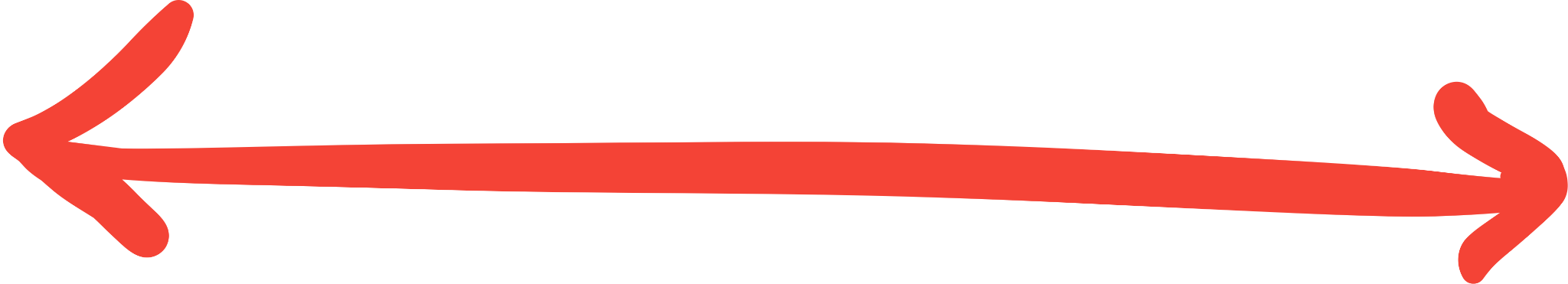 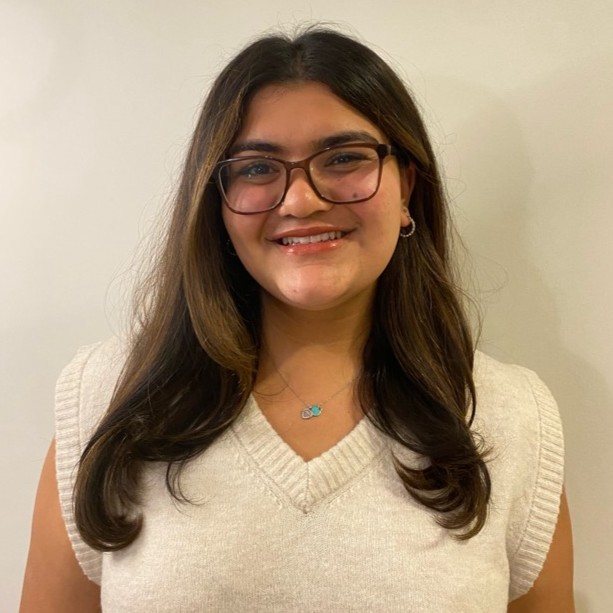 Change the wording and add more options (e.g., “Share Location”, “Chat”)
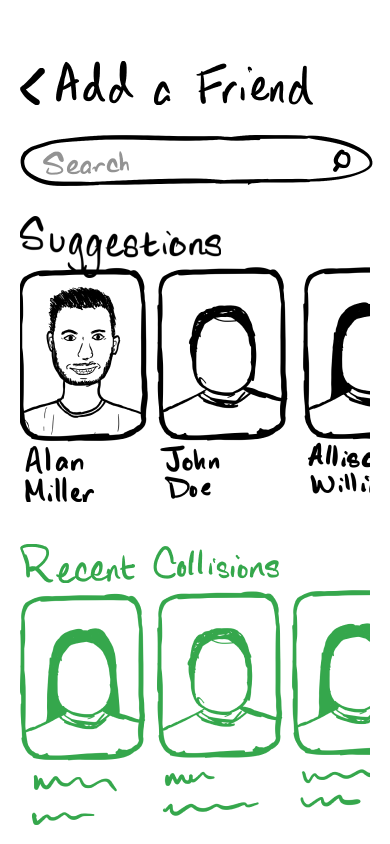 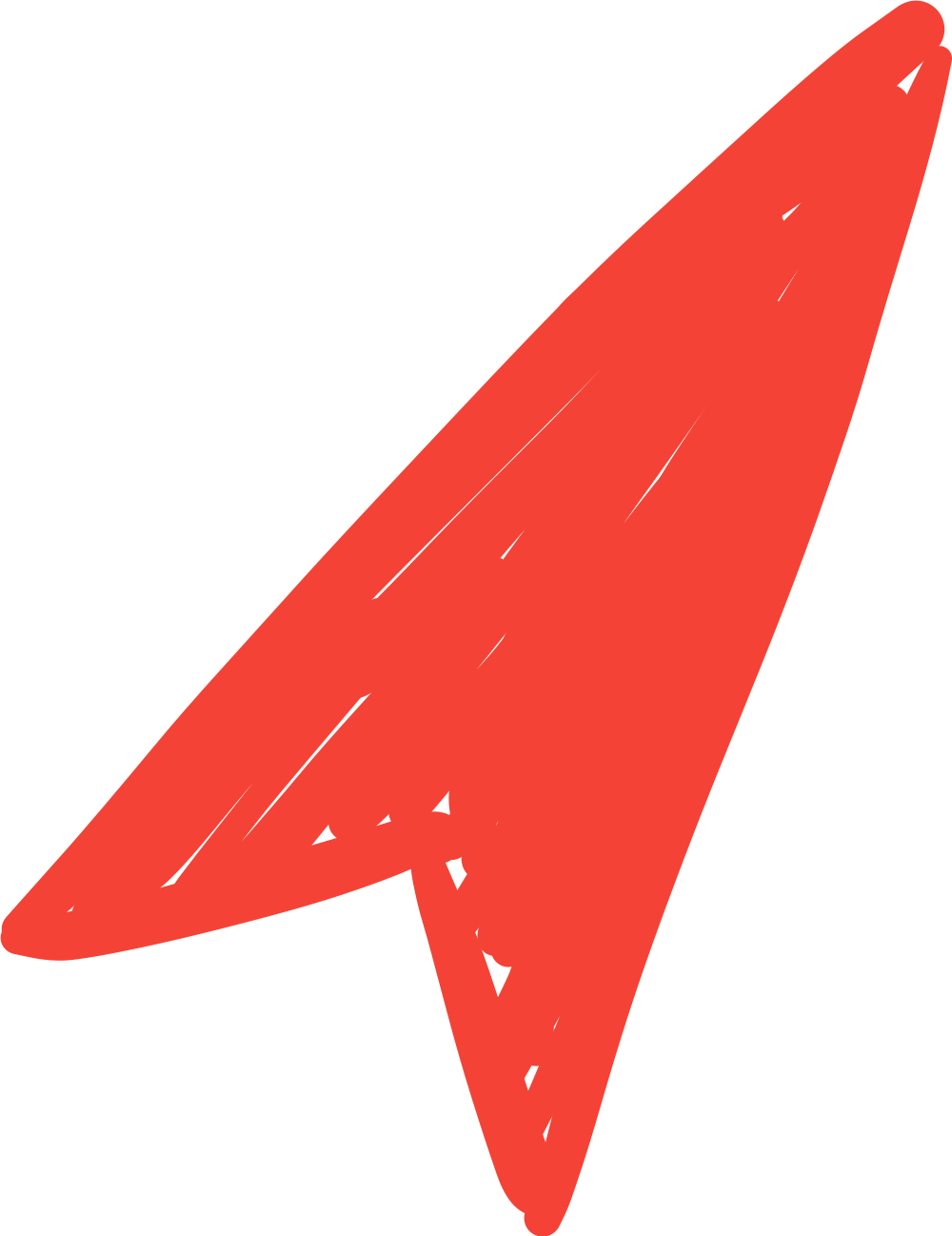 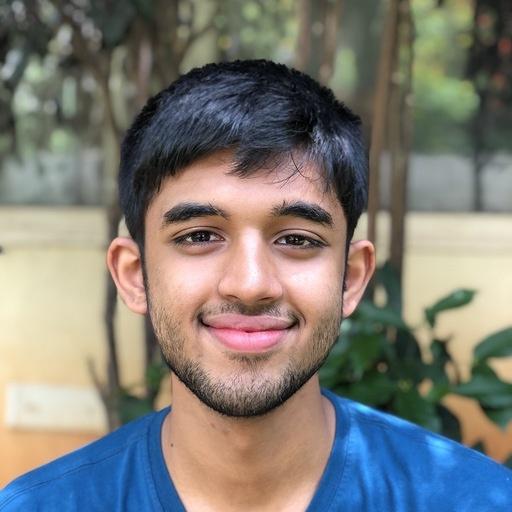 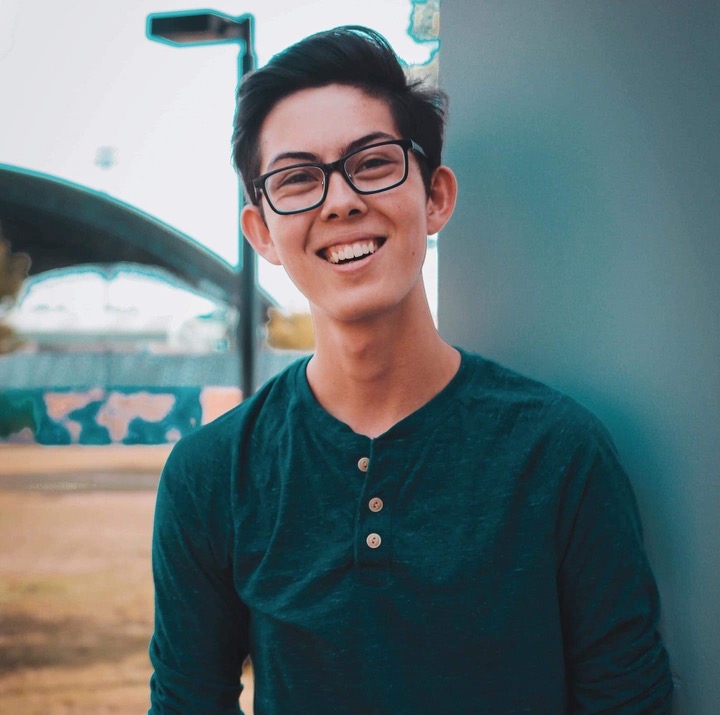 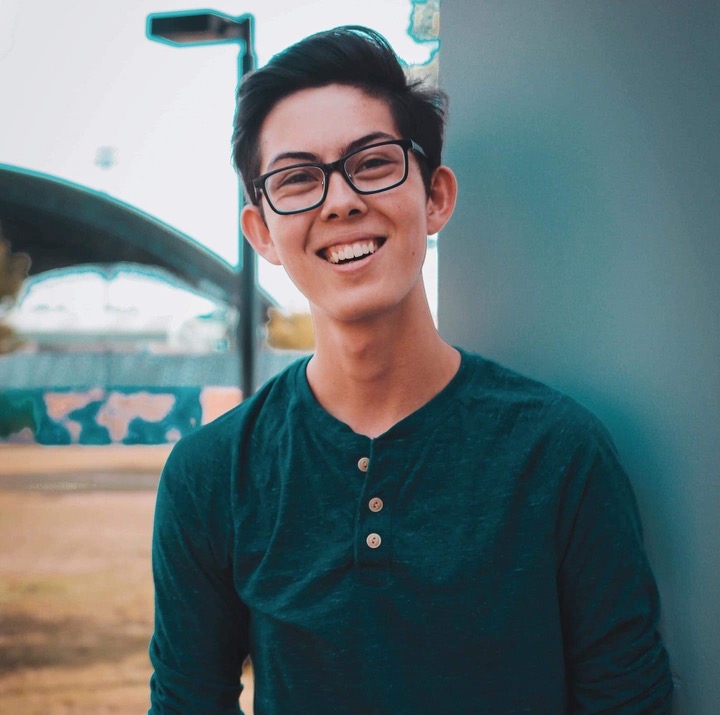 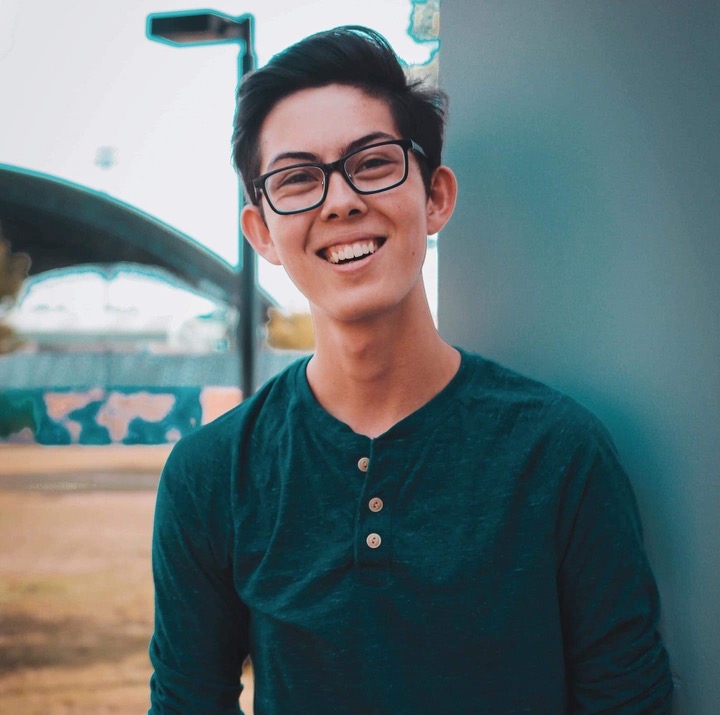 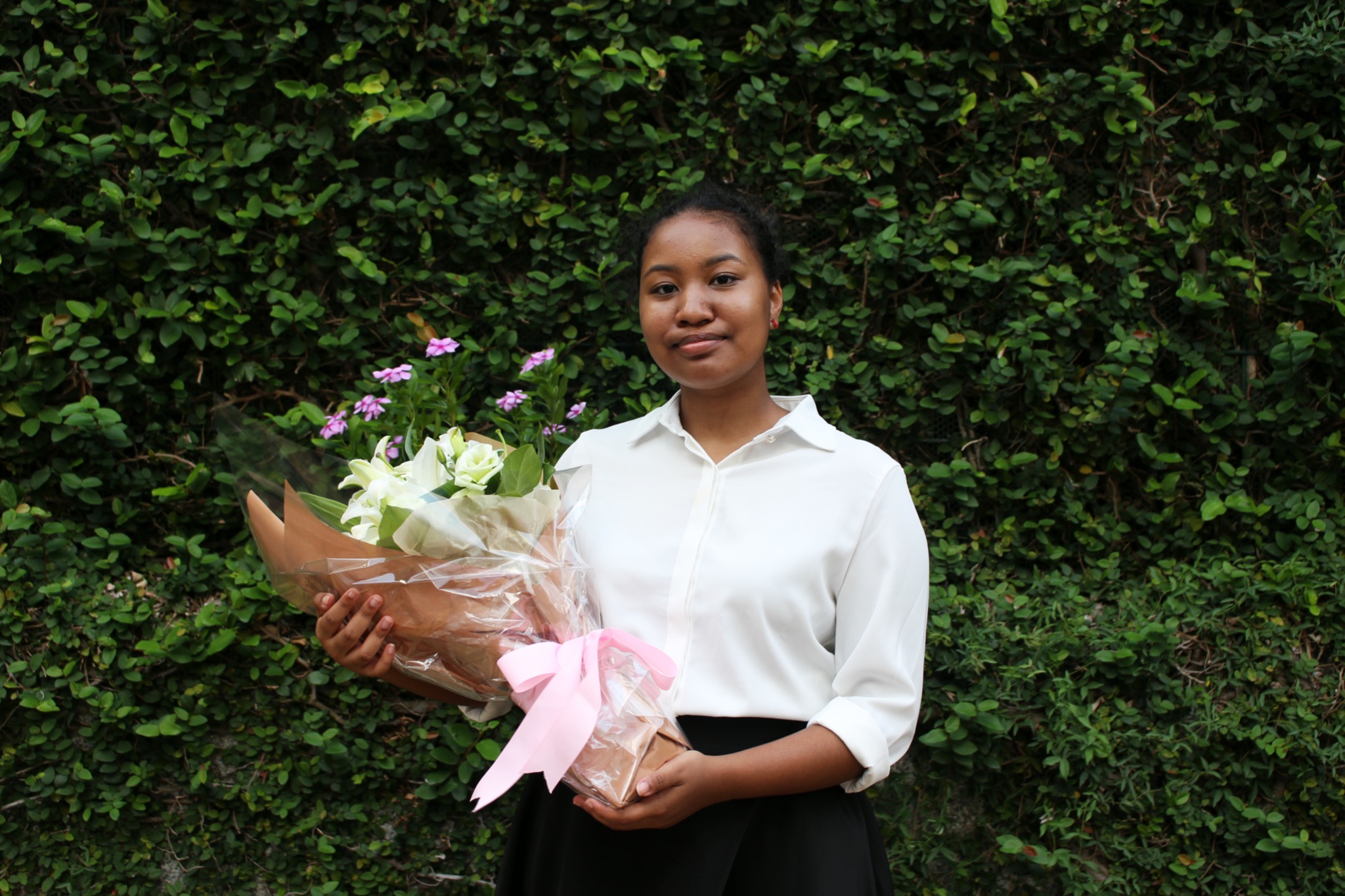 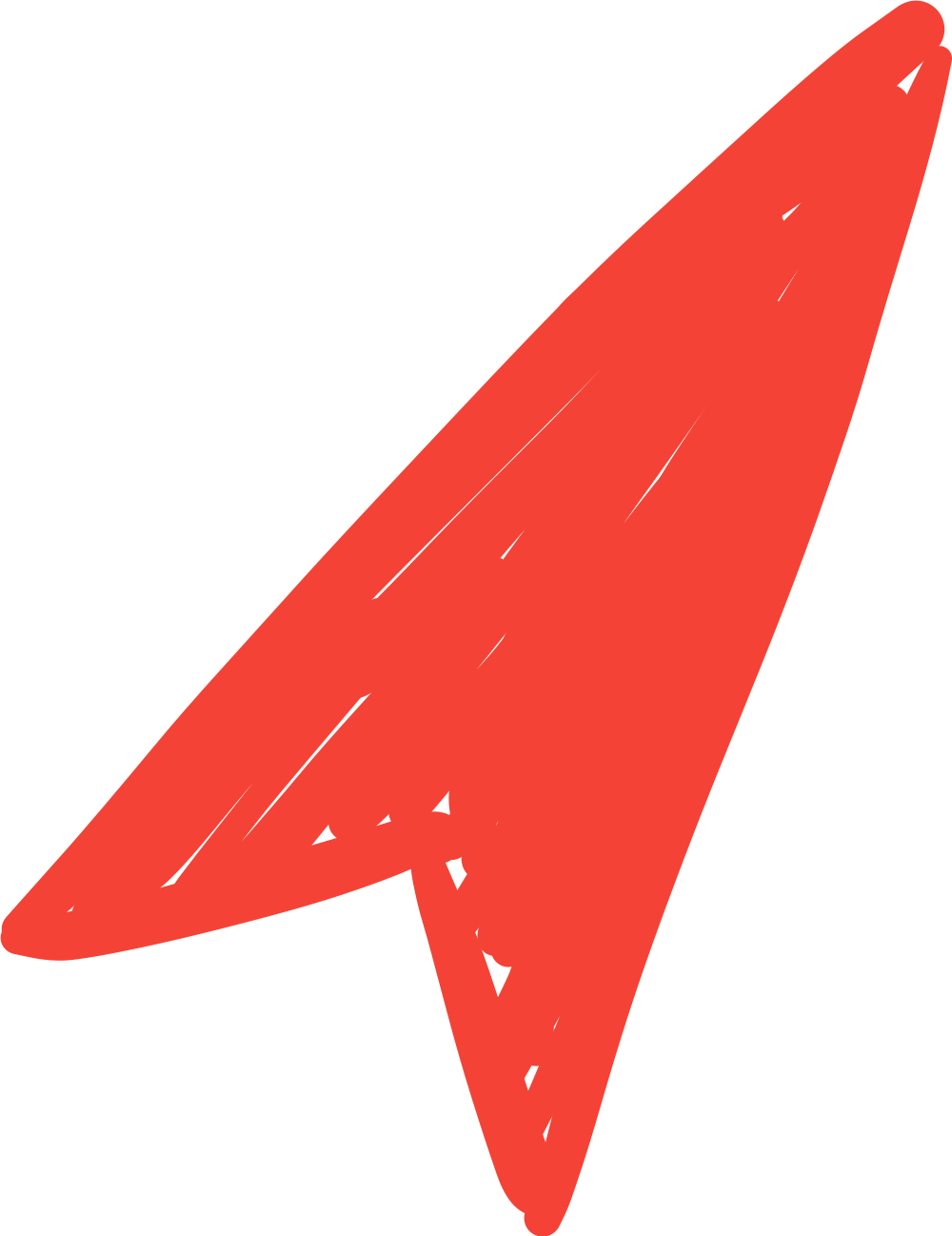 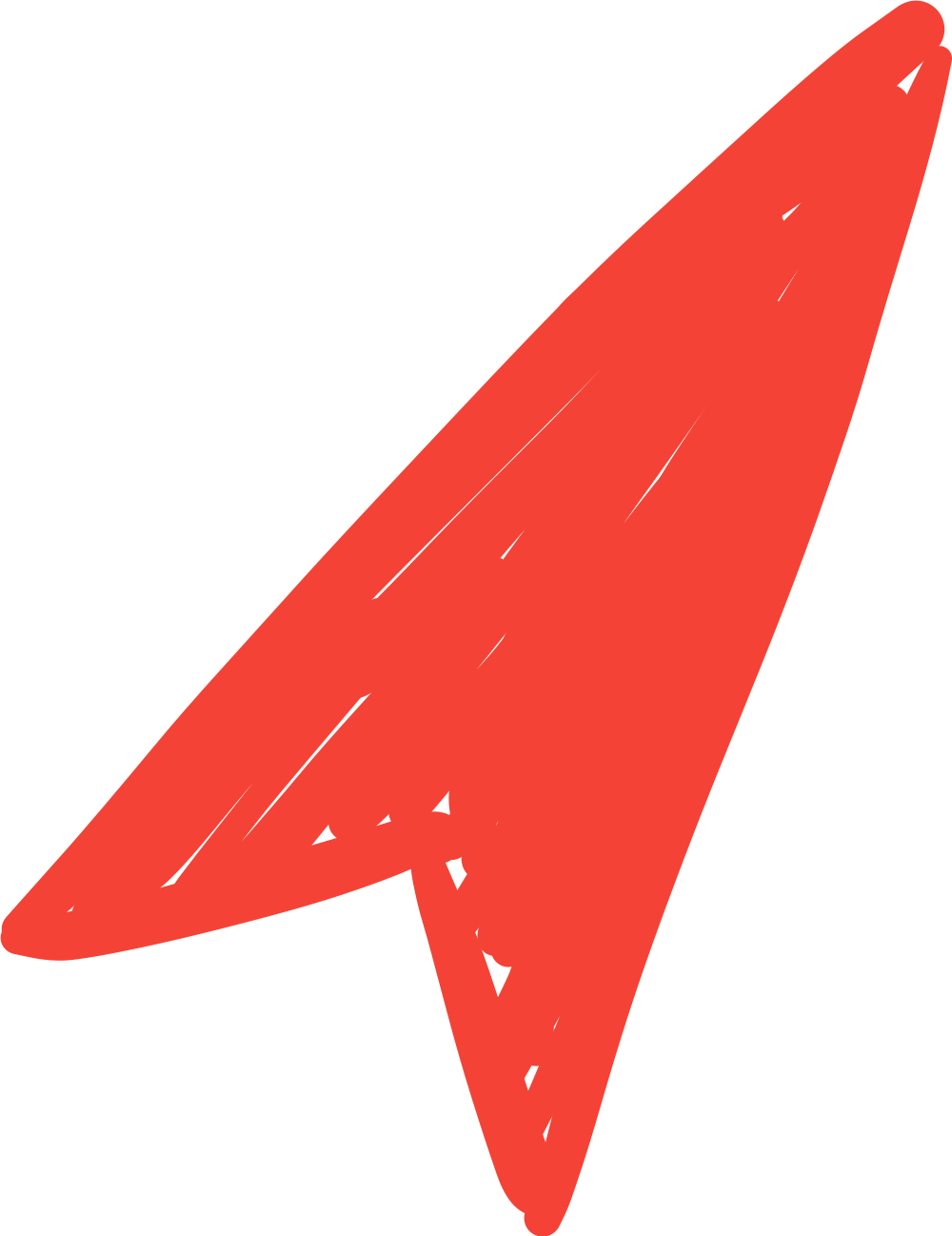 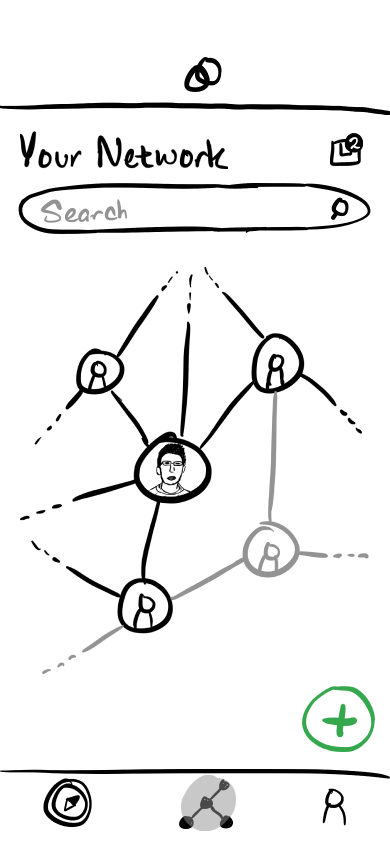 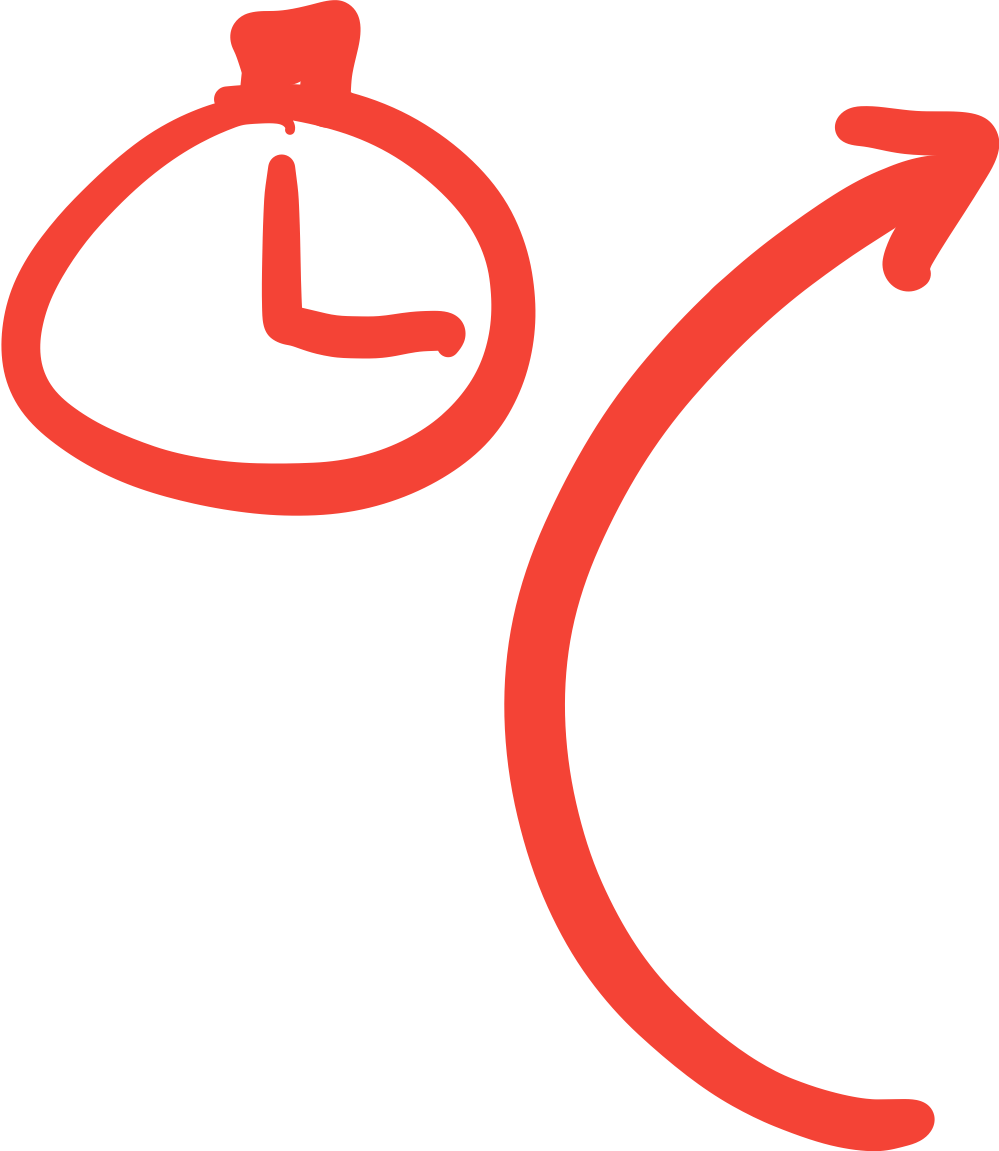 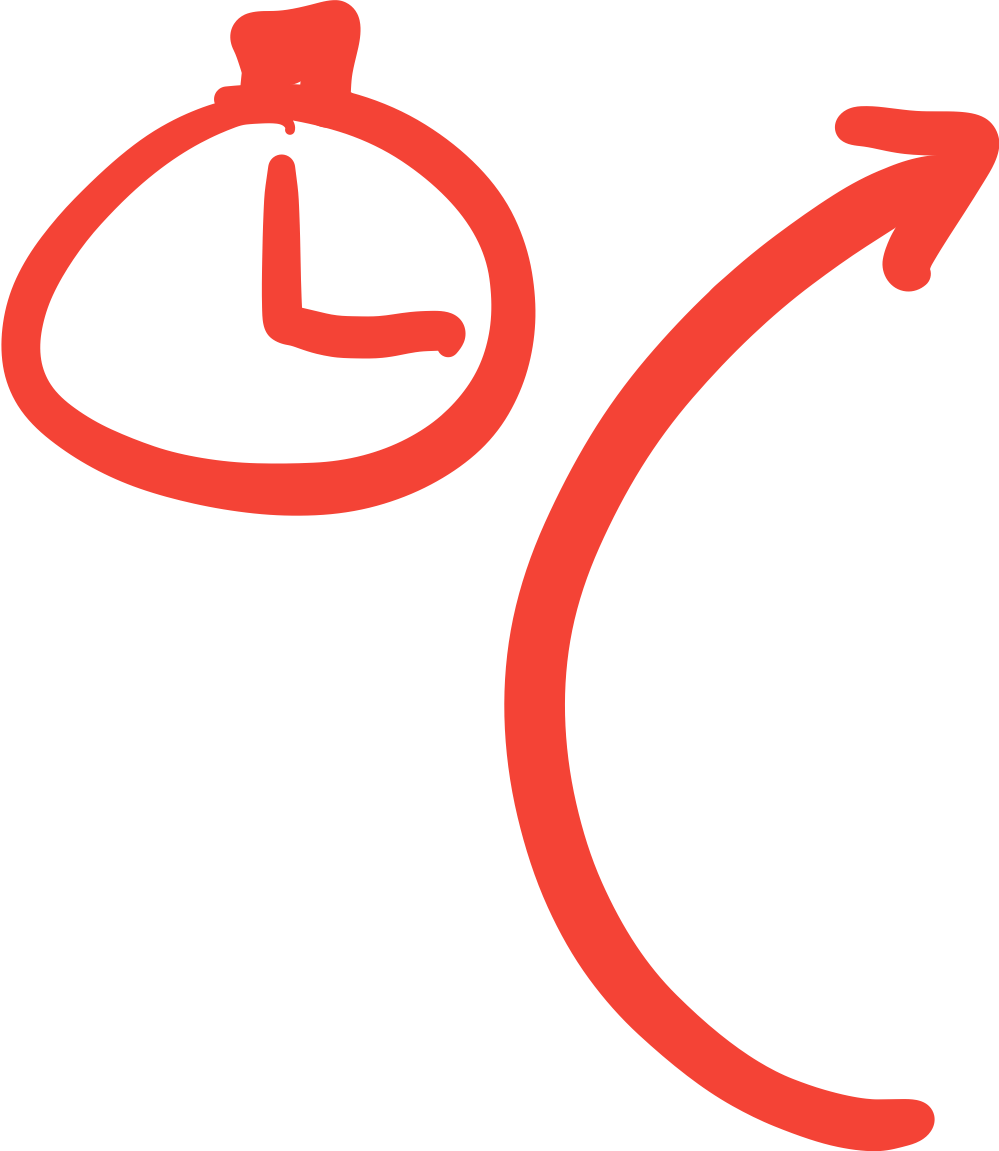 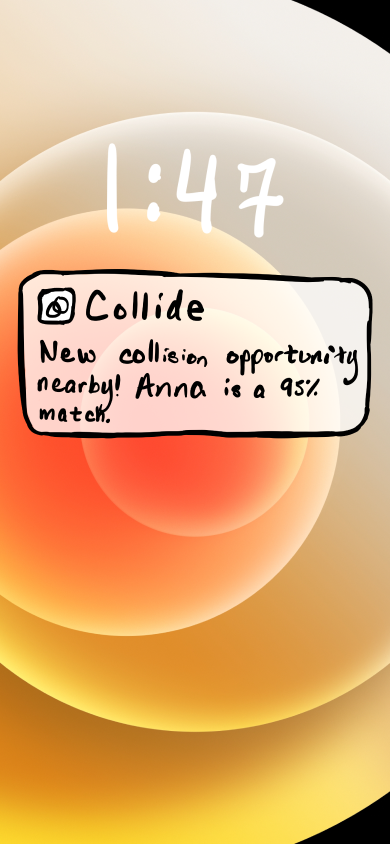 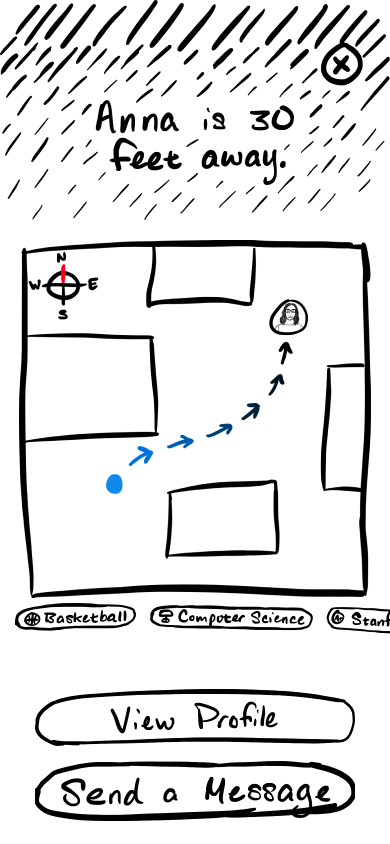 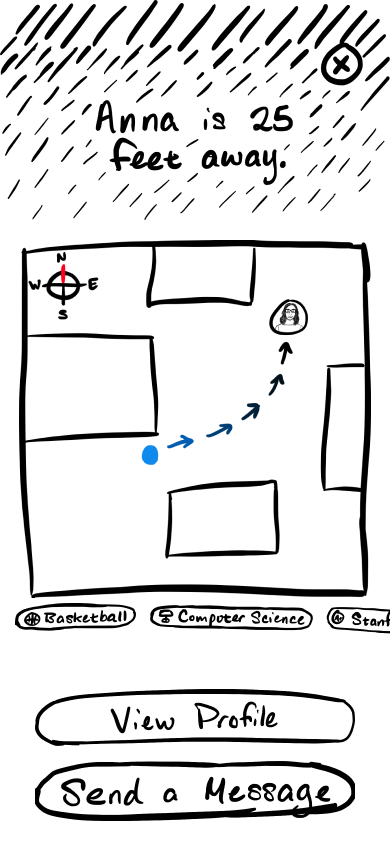 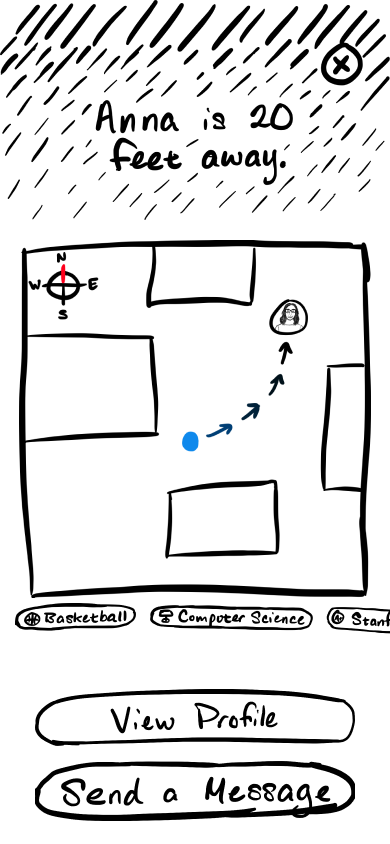 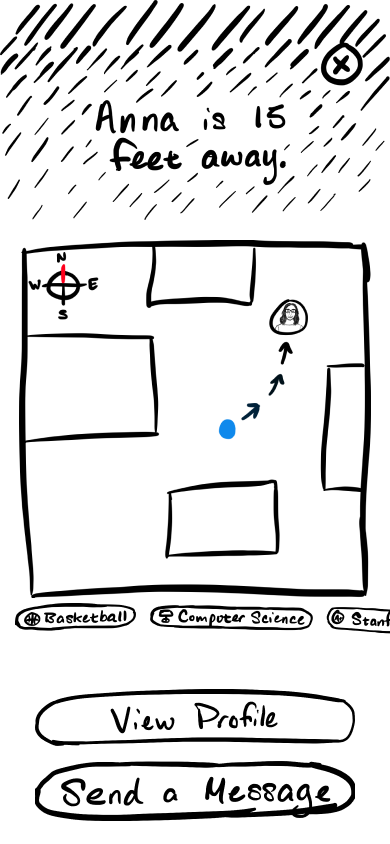 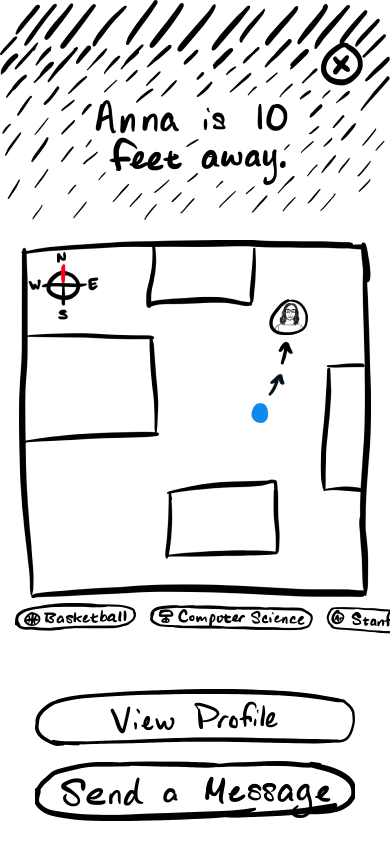 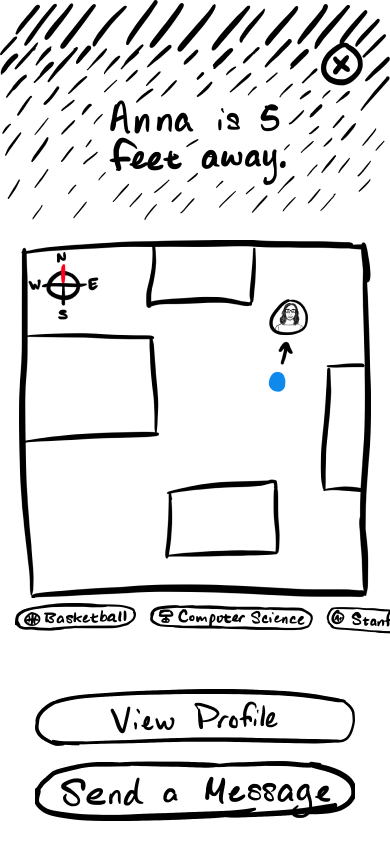 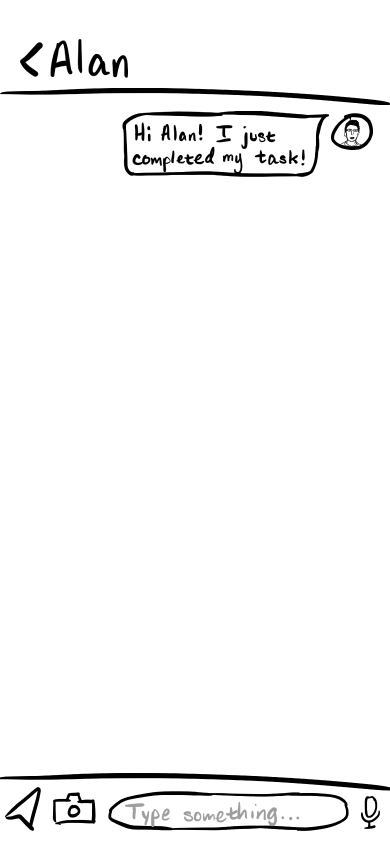 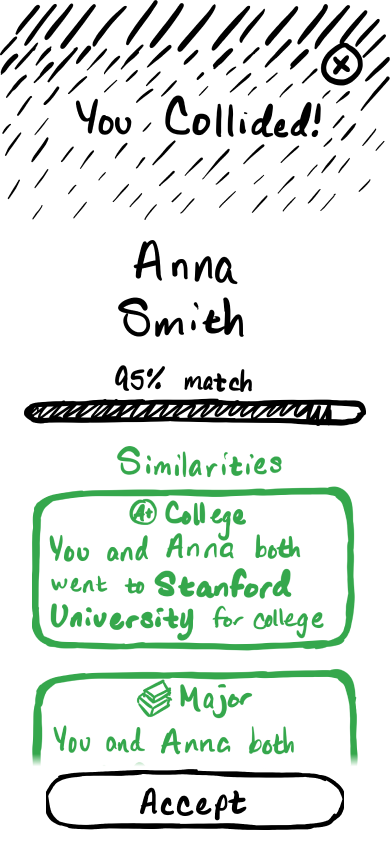 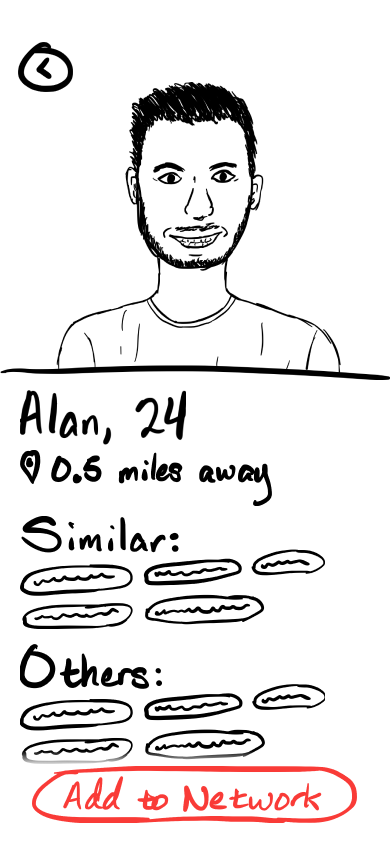 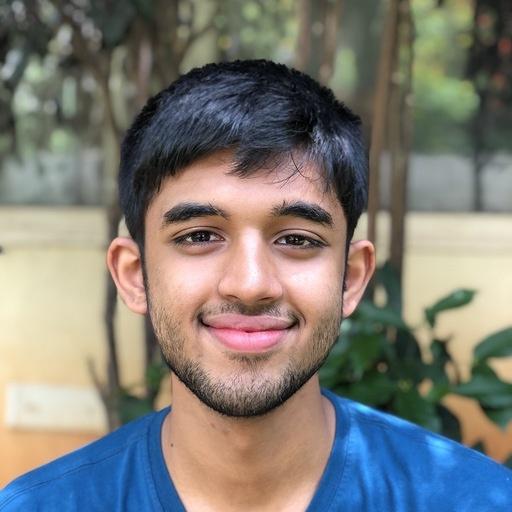 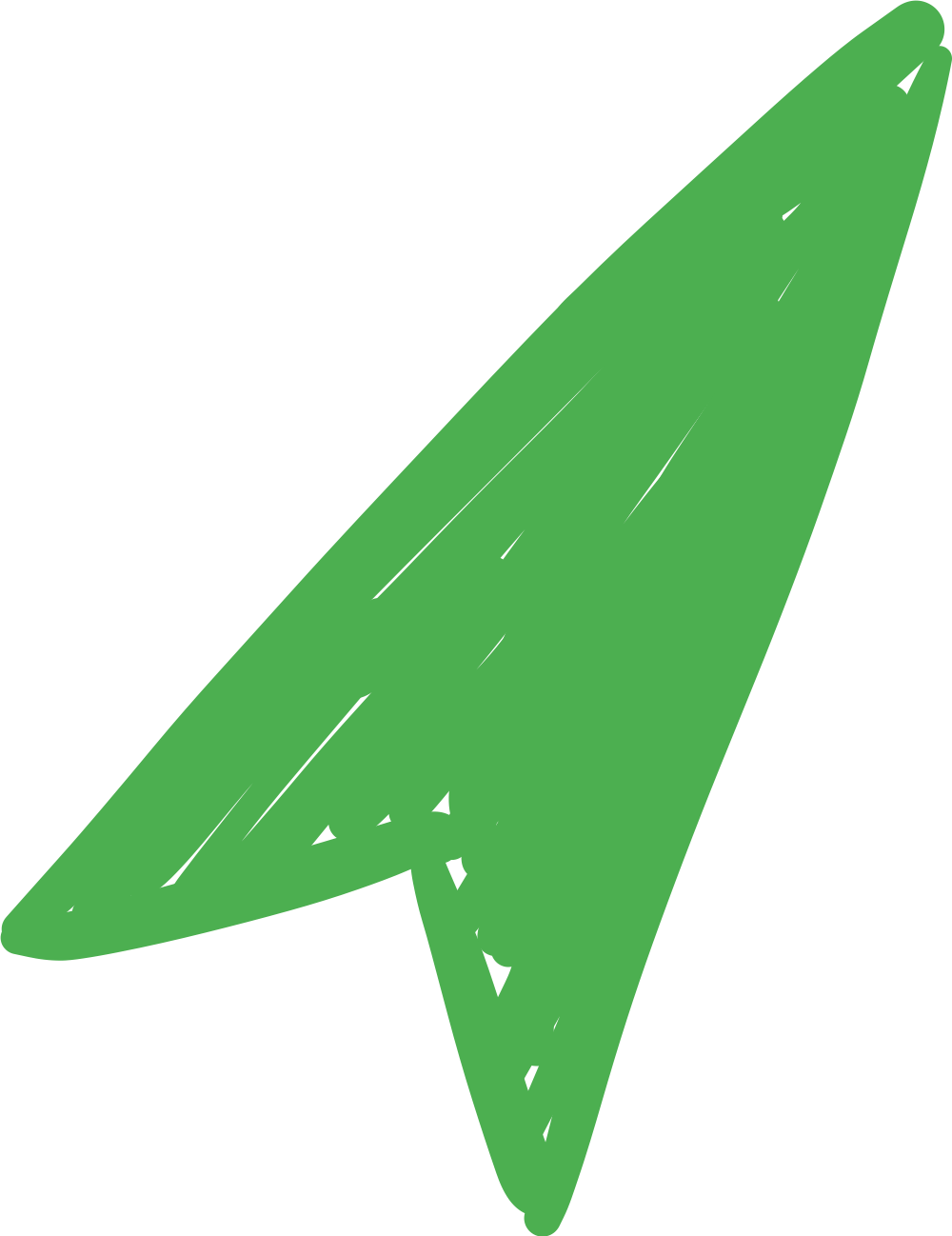 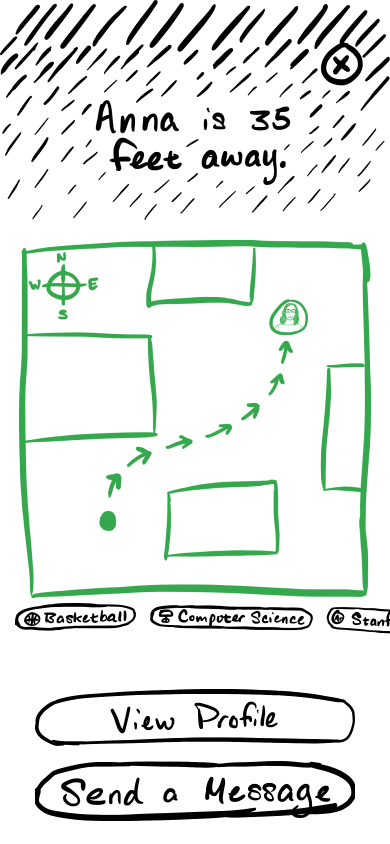 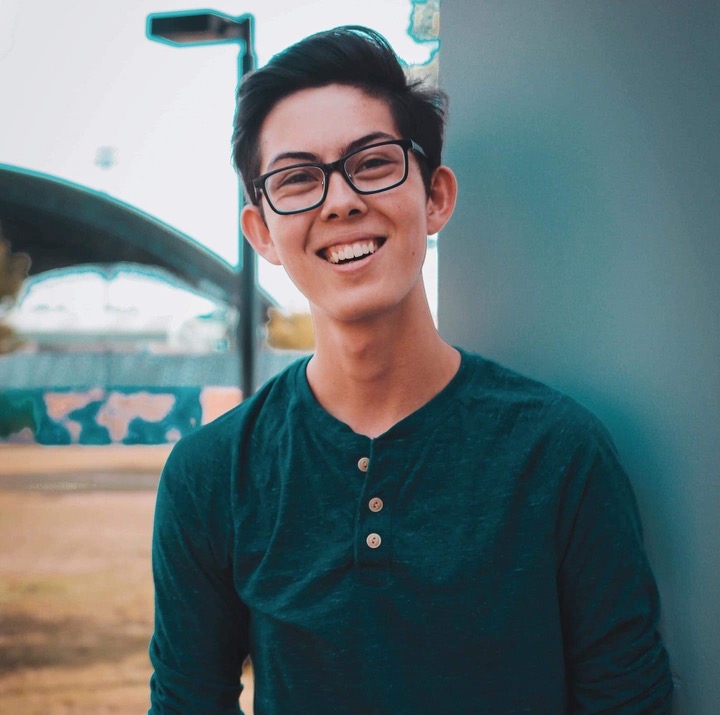 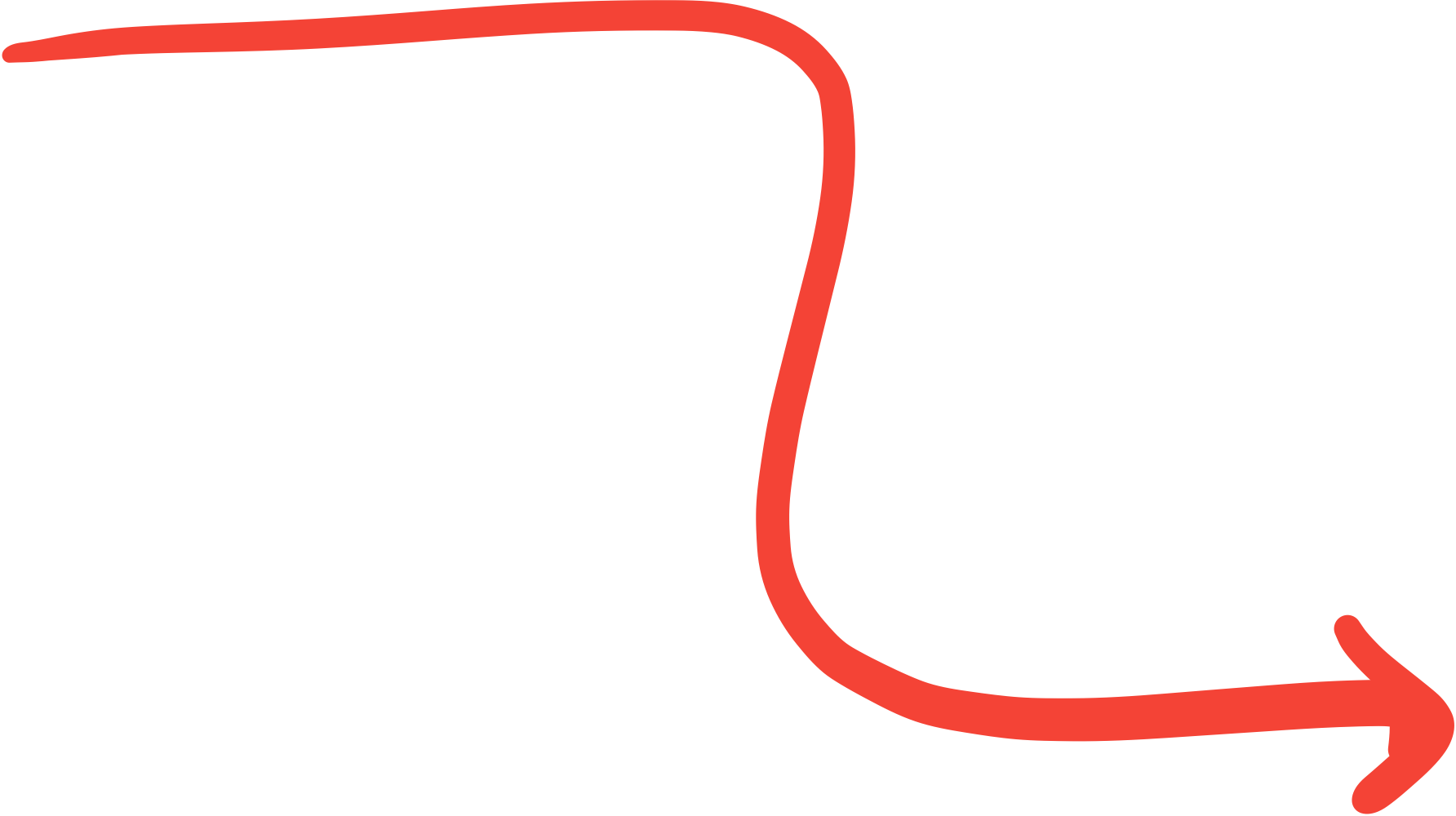 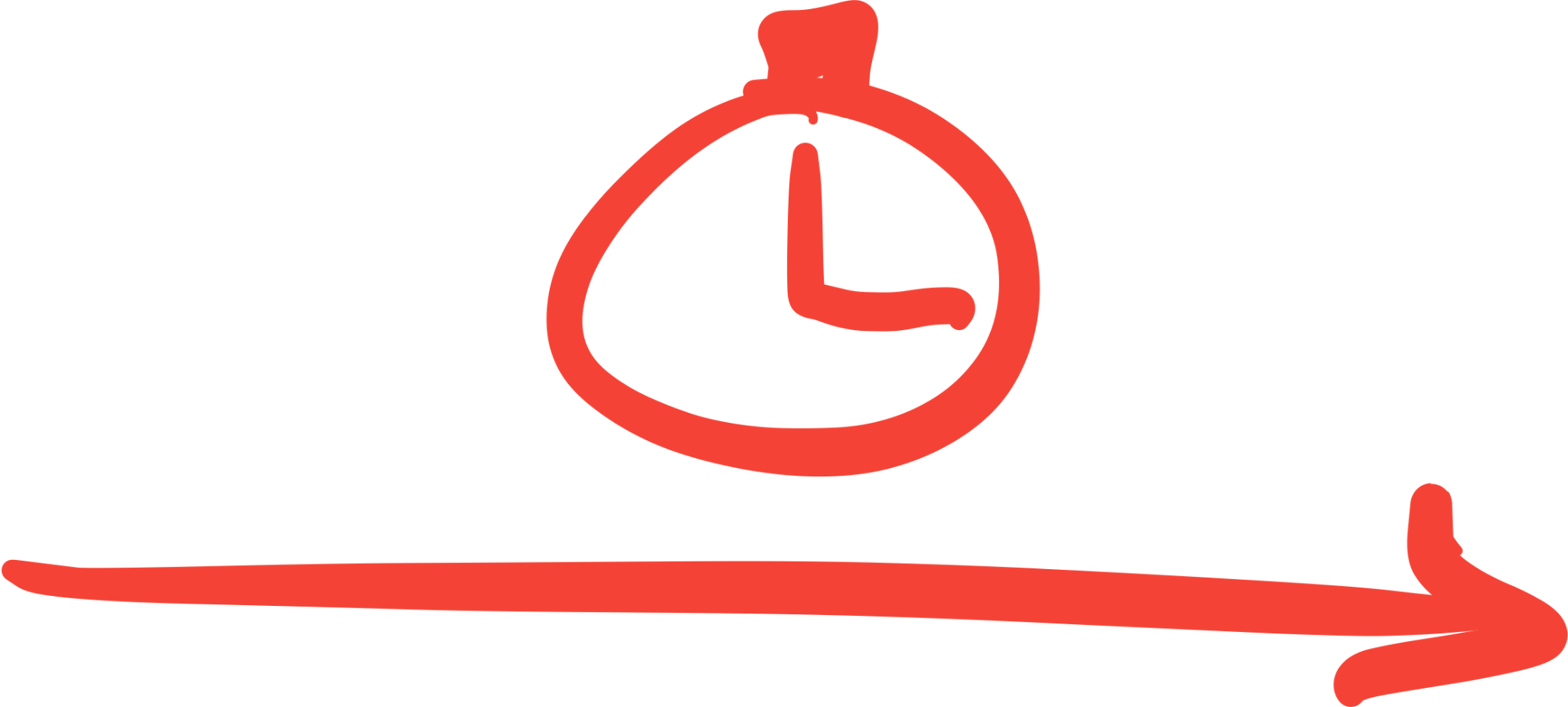 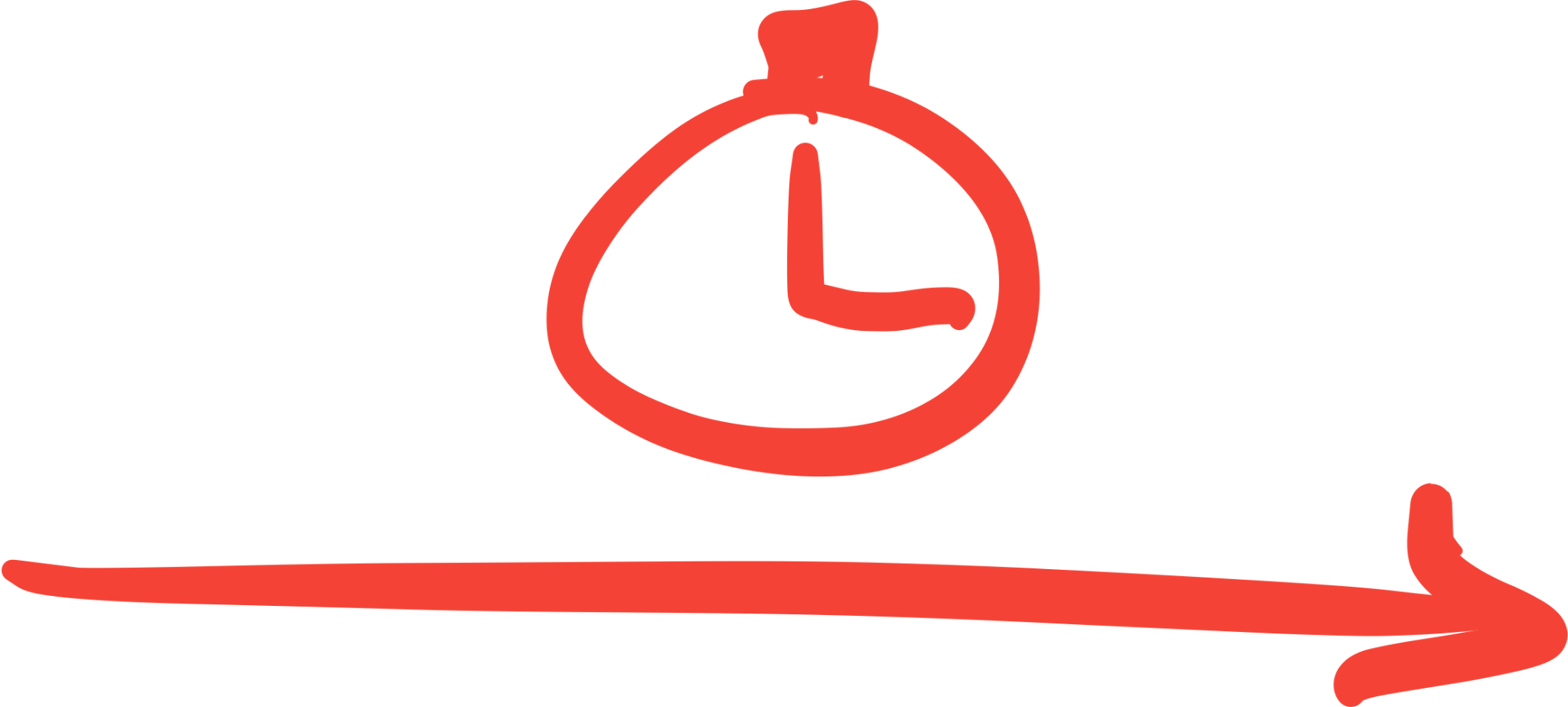 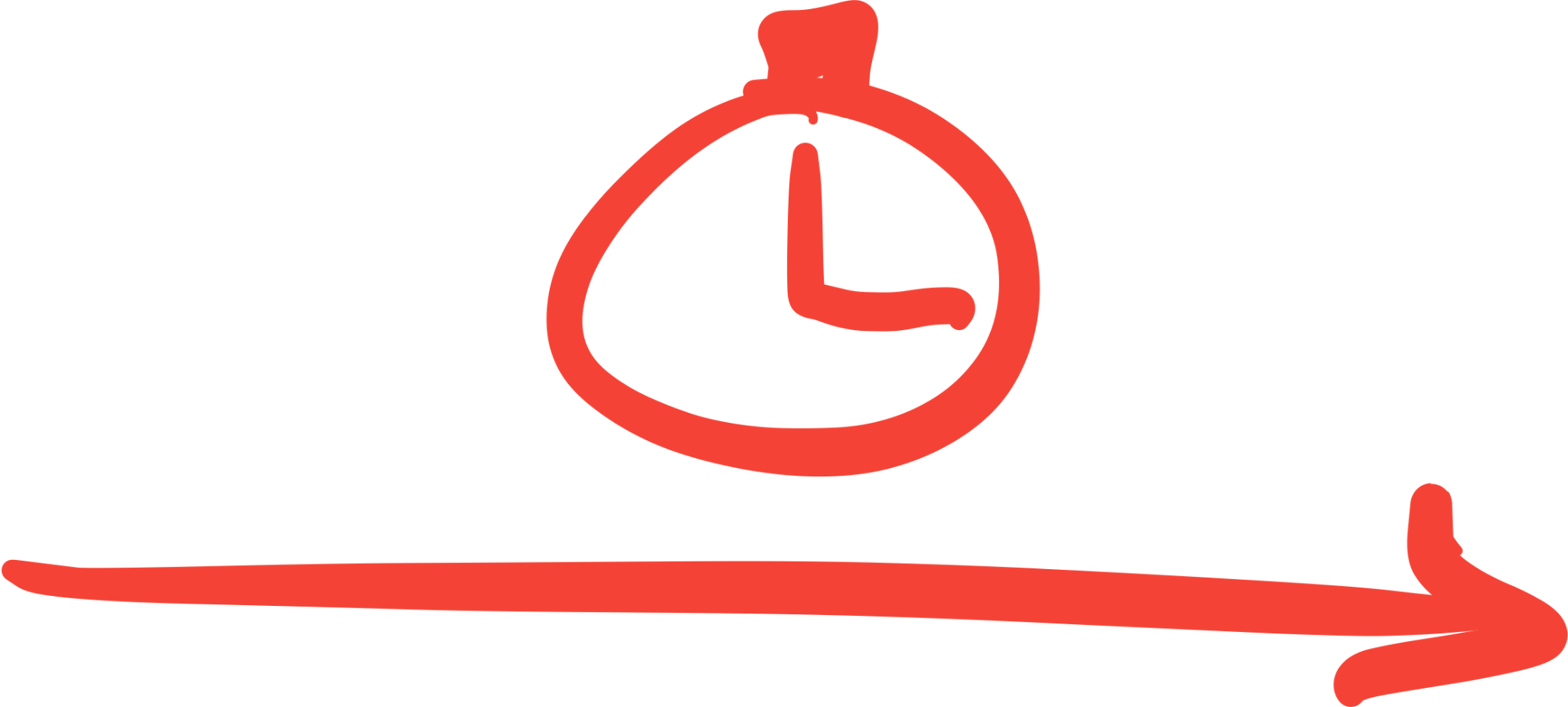 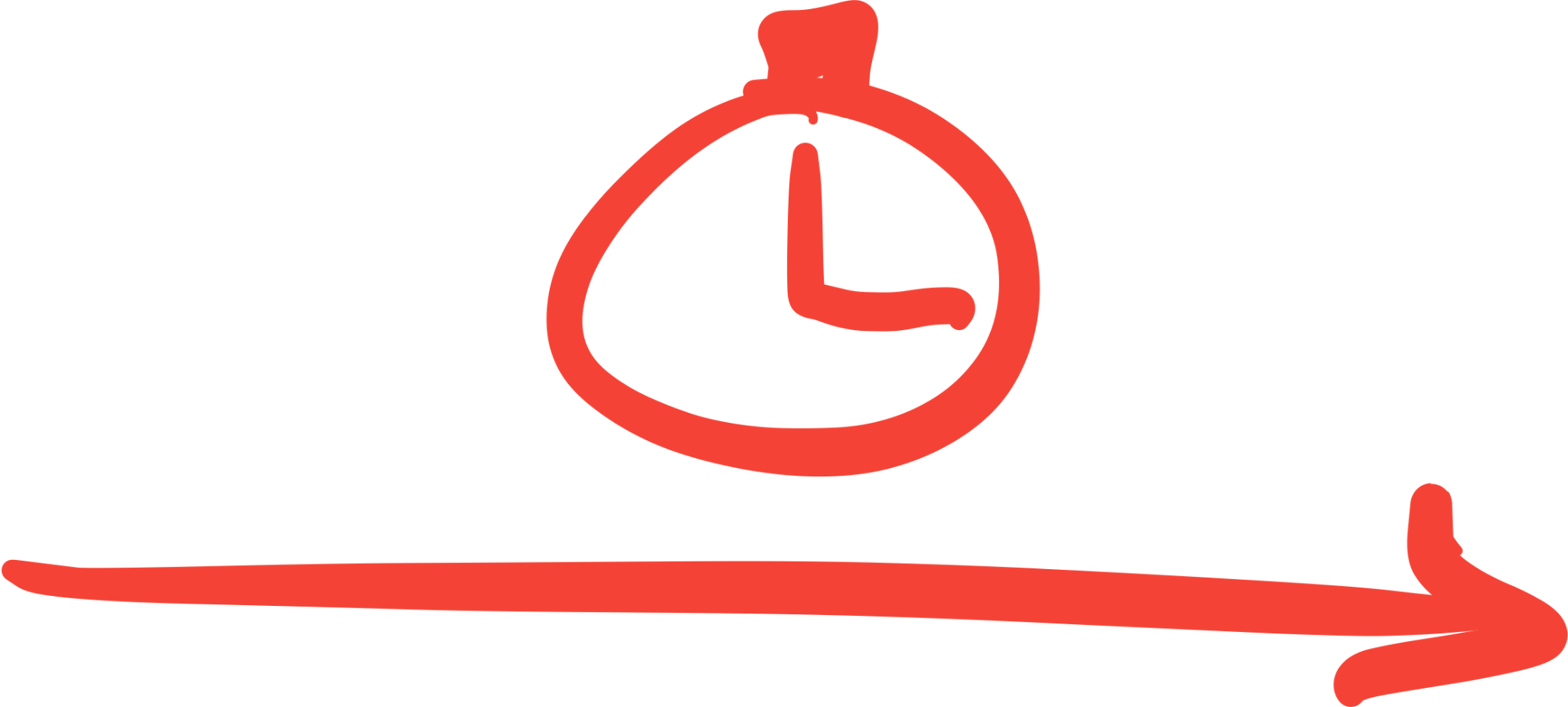 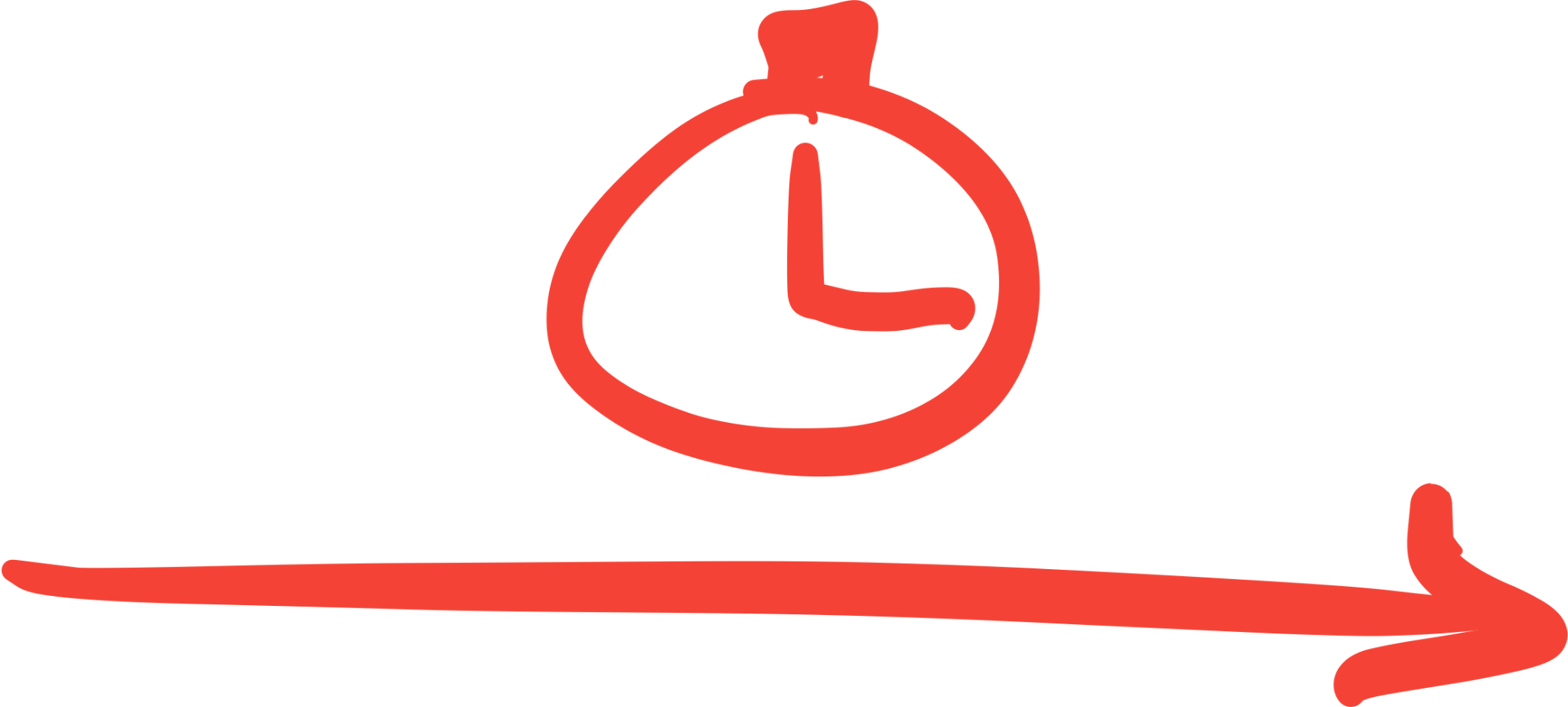 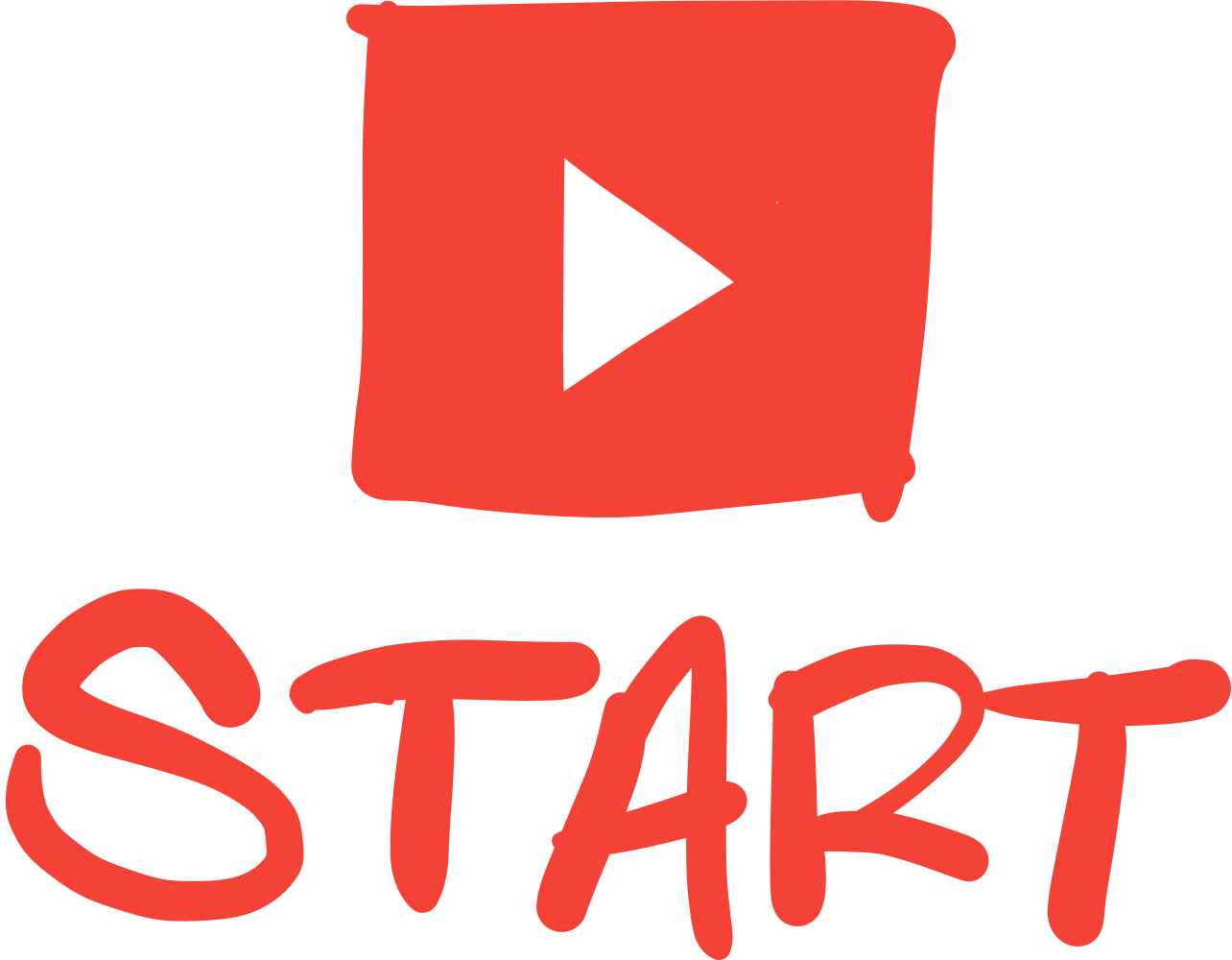 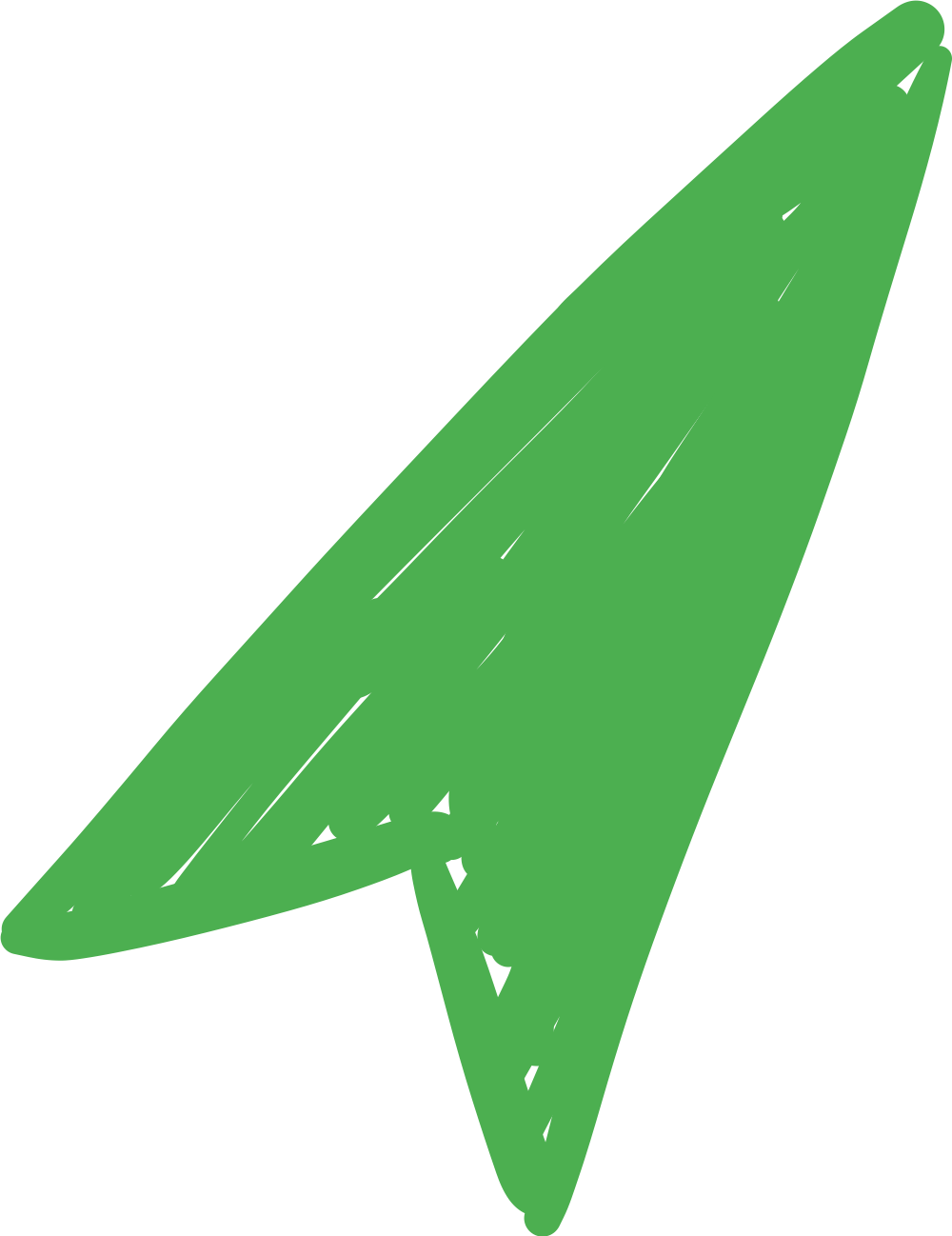 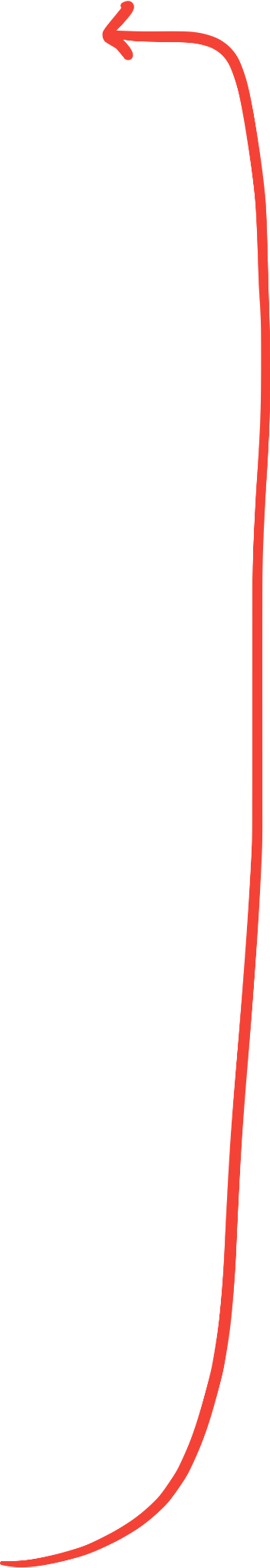 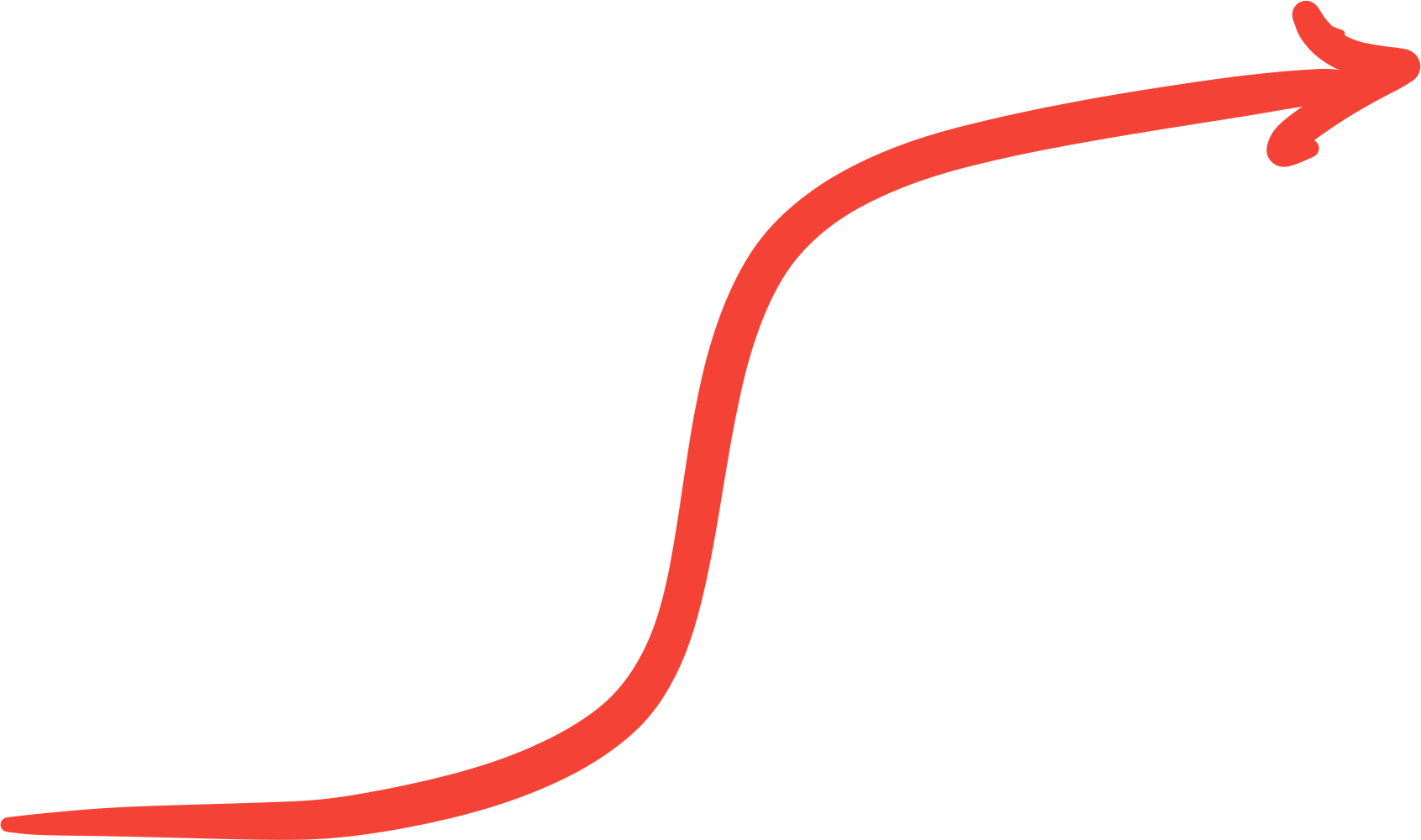 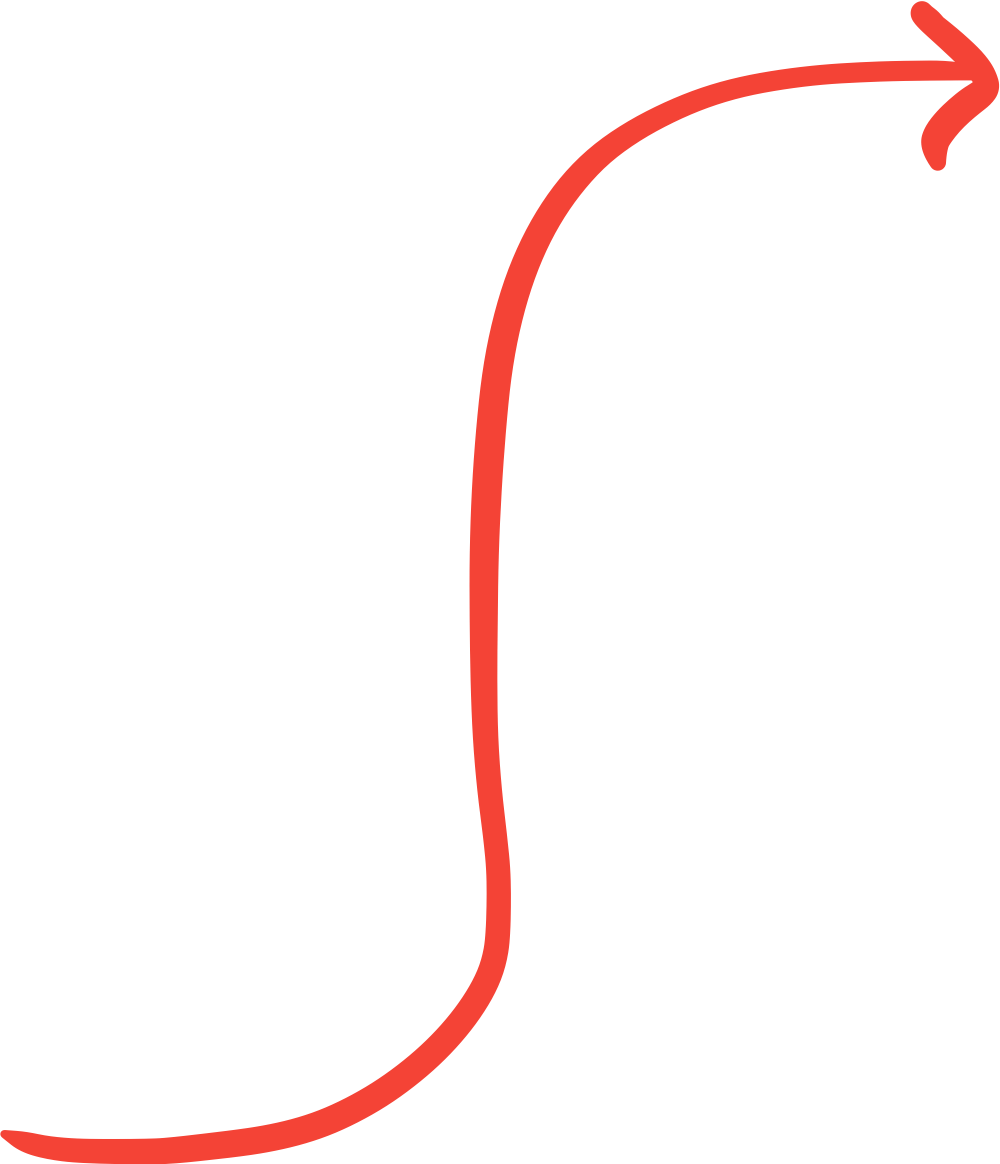 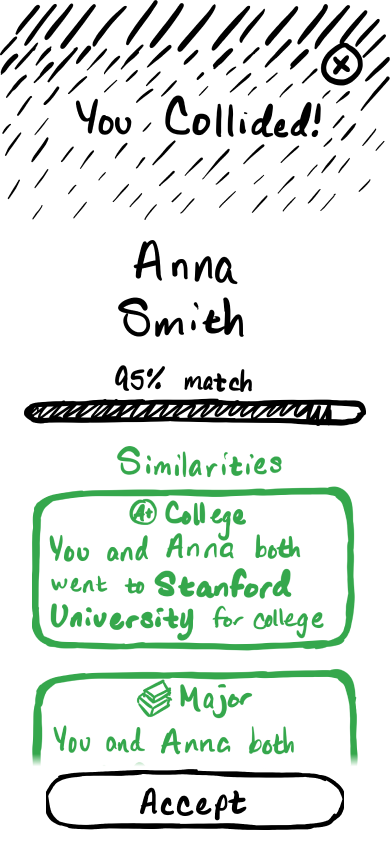 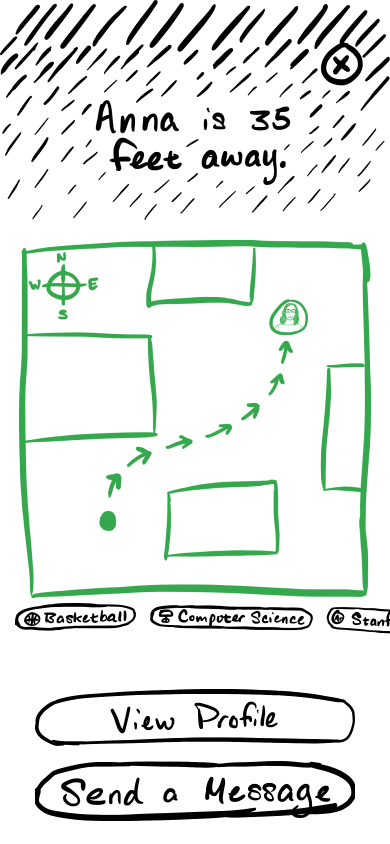 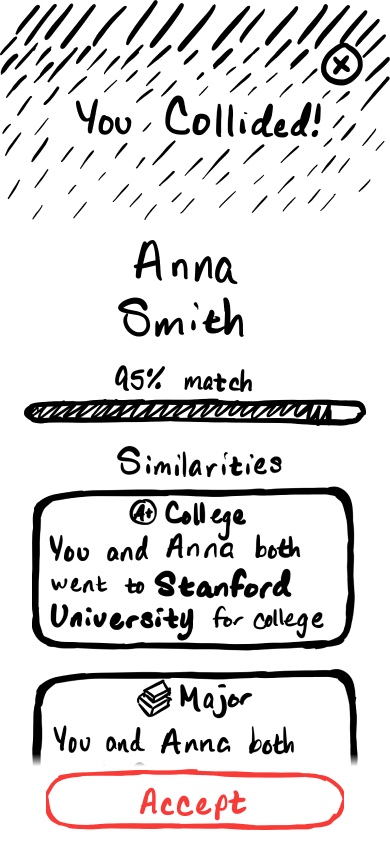 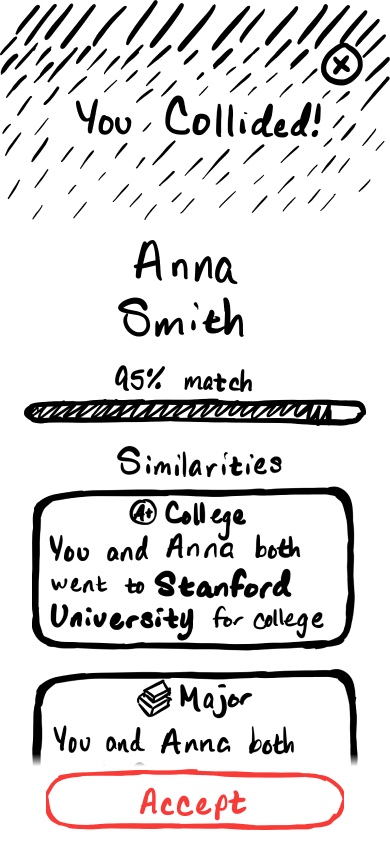 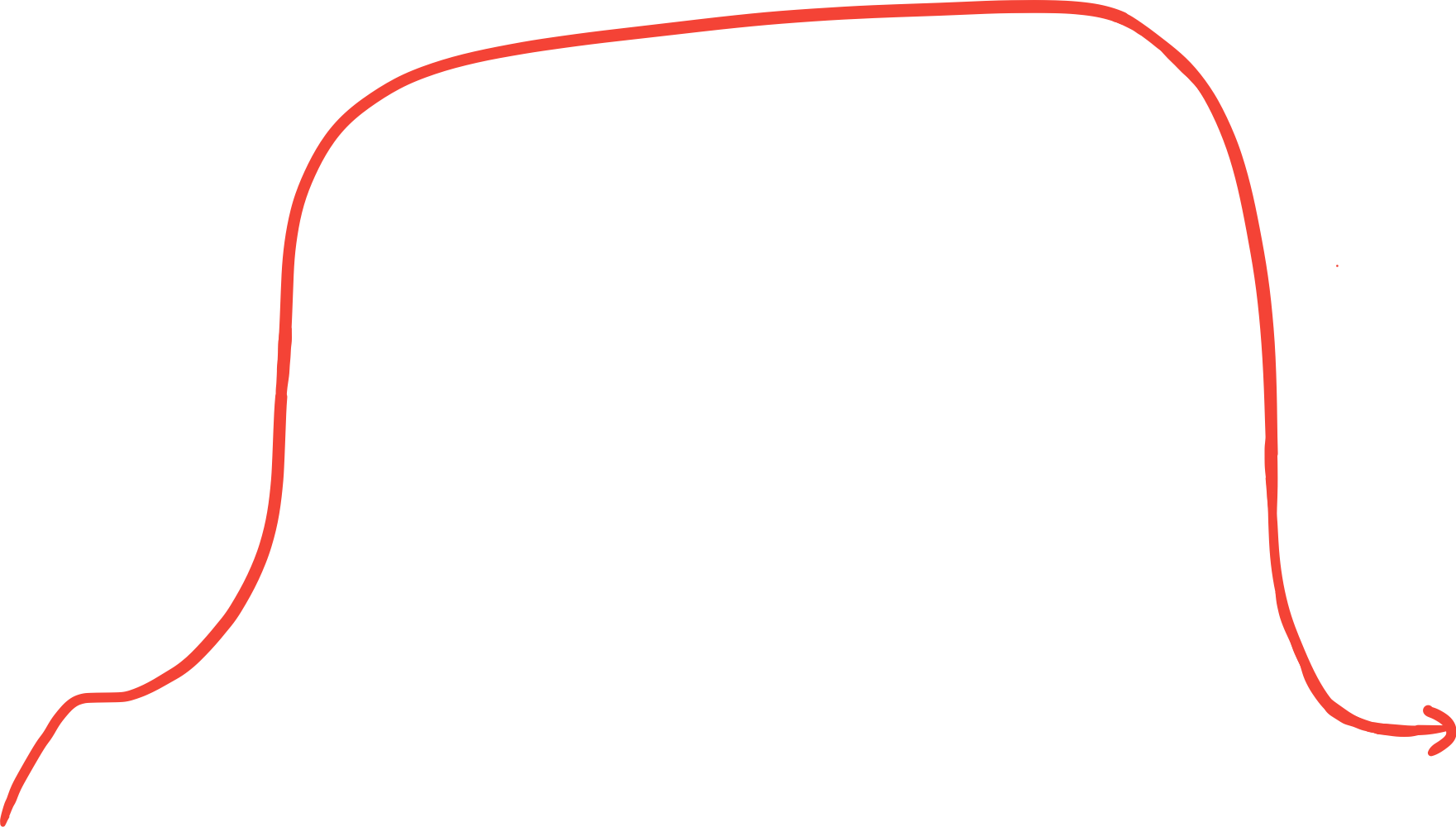 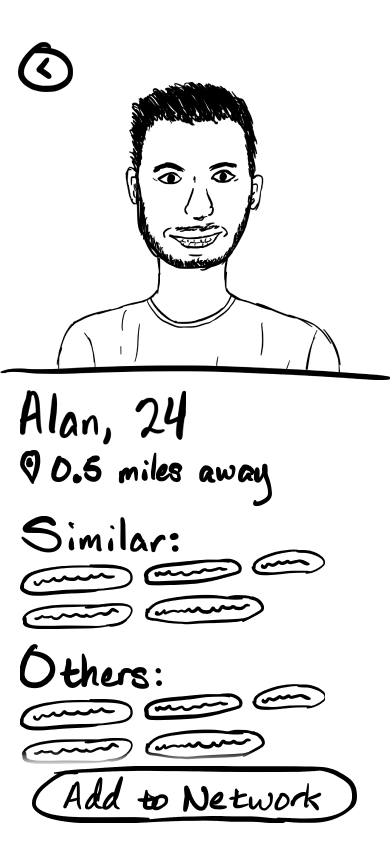 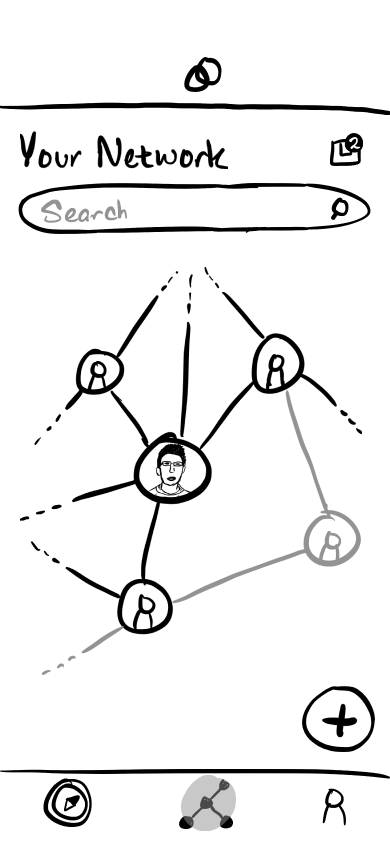 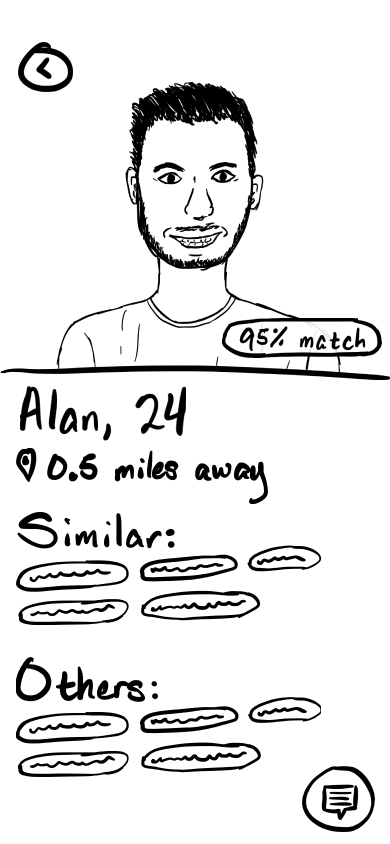 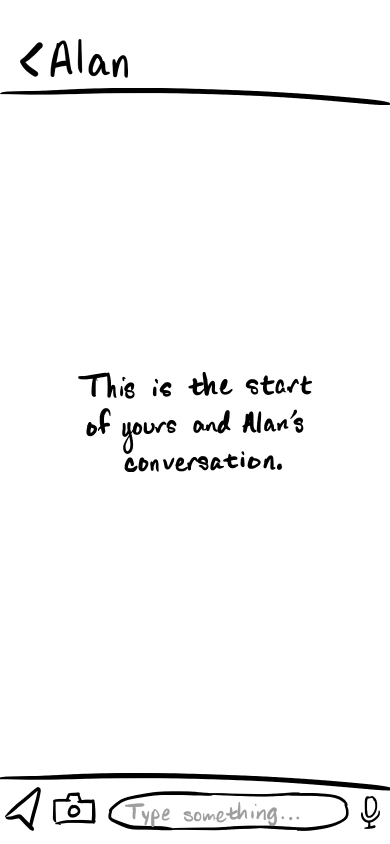 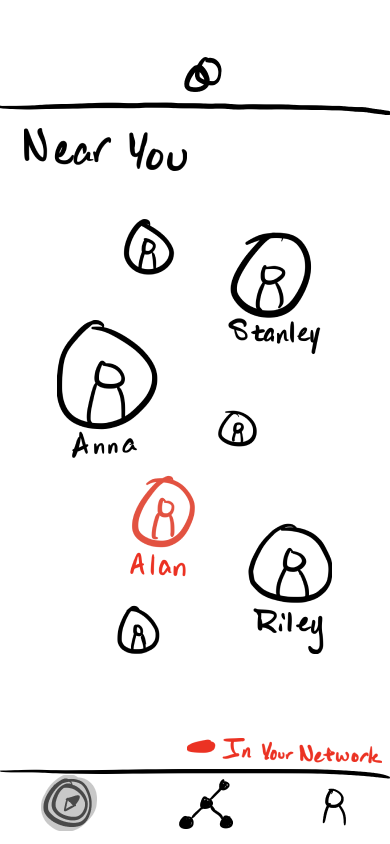 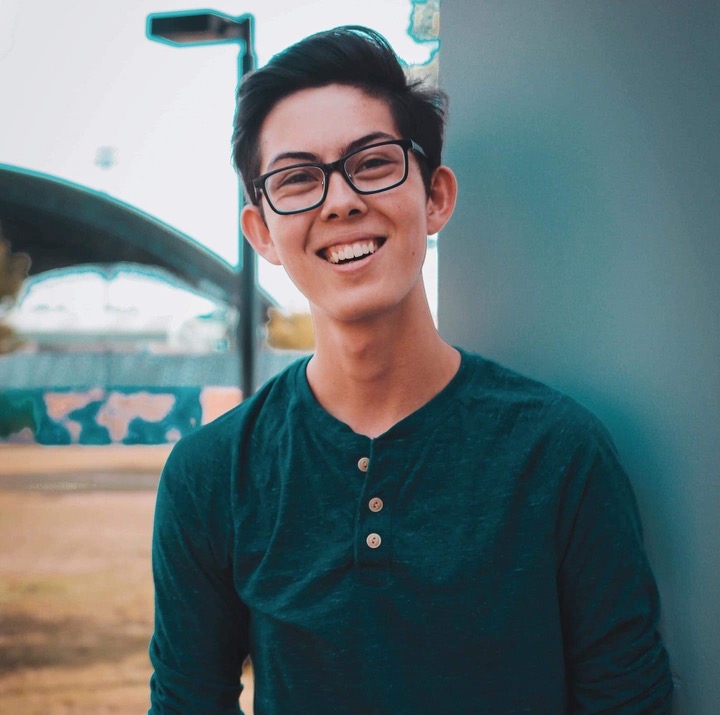 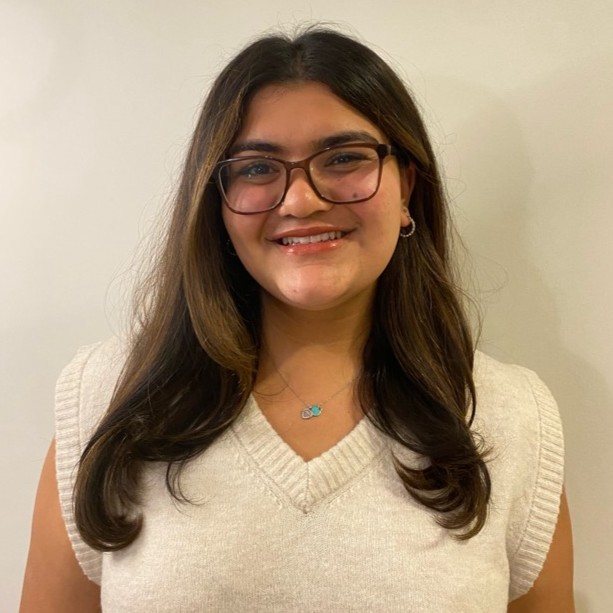 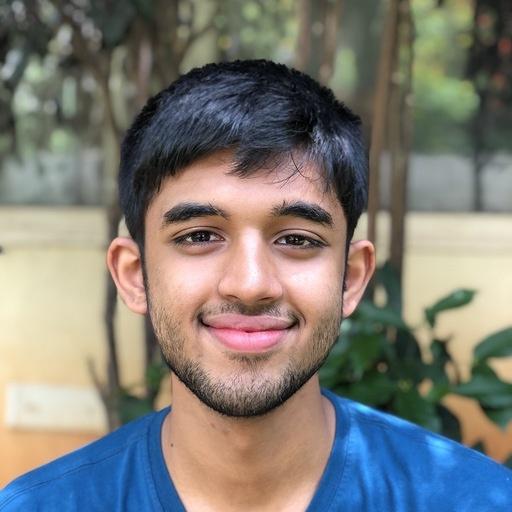 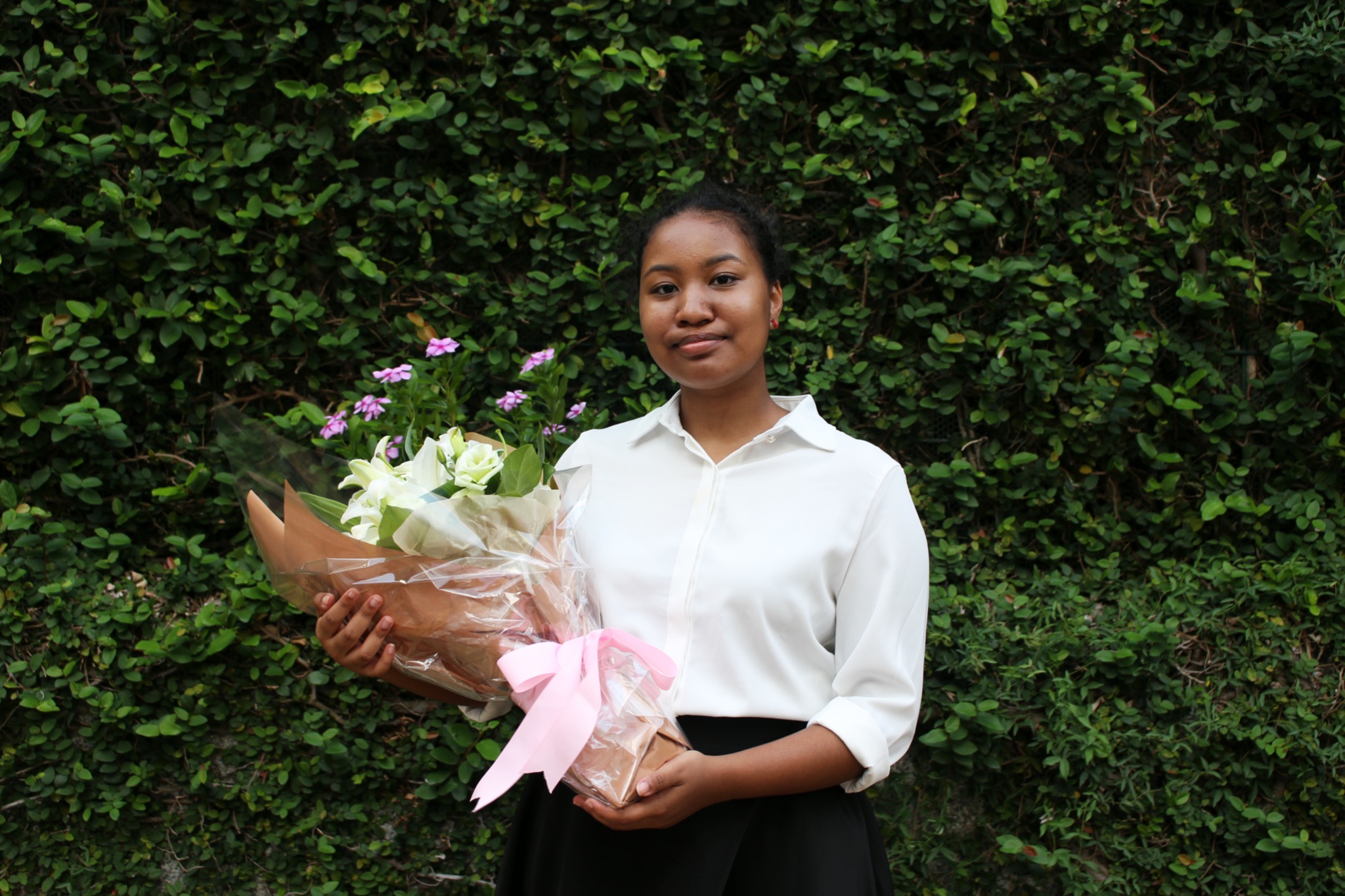 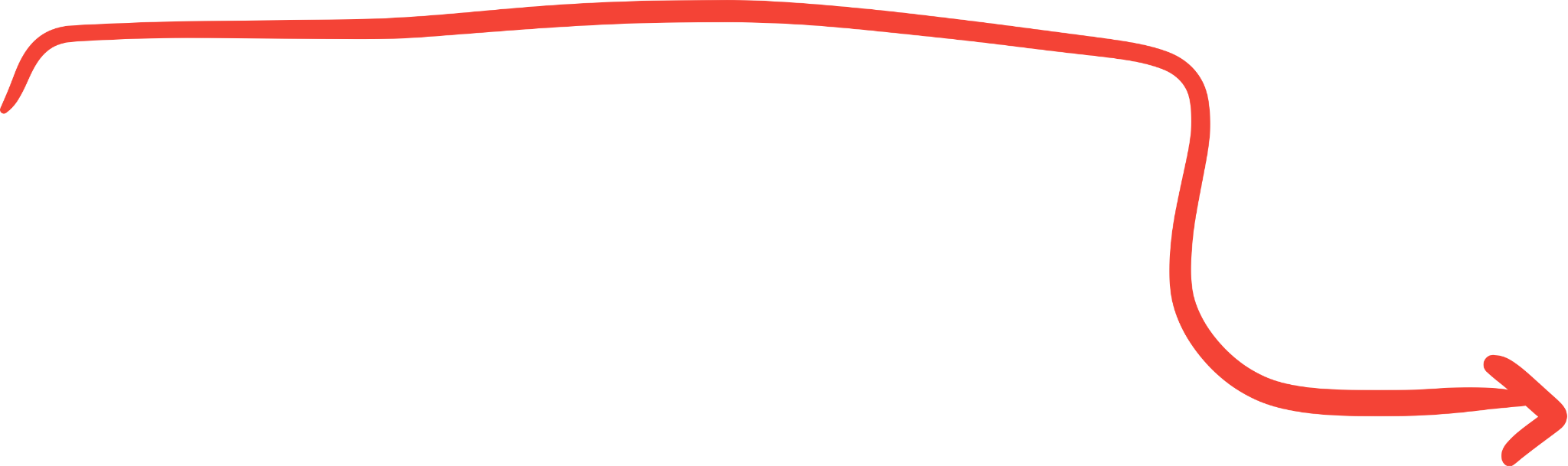 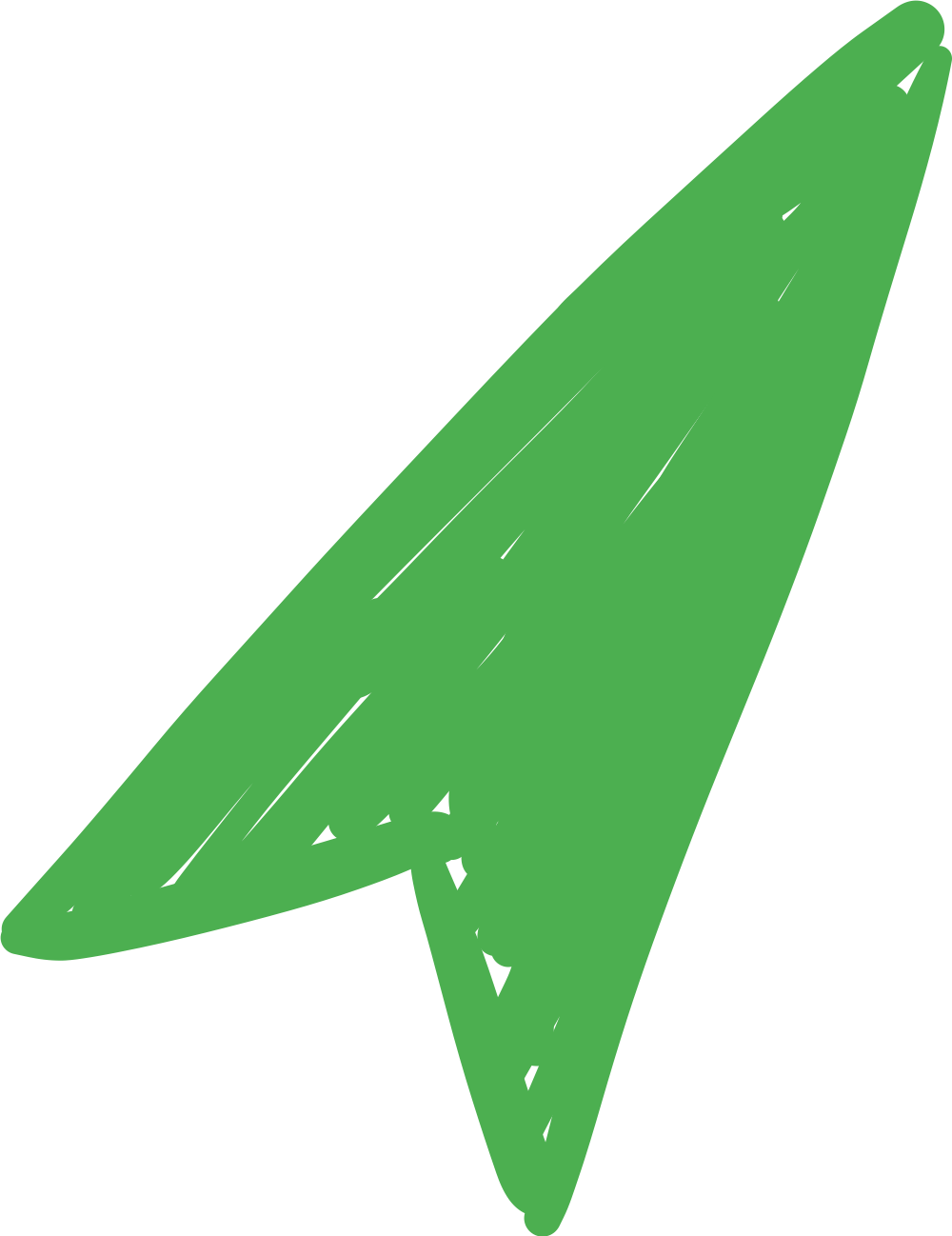 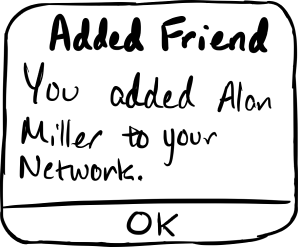 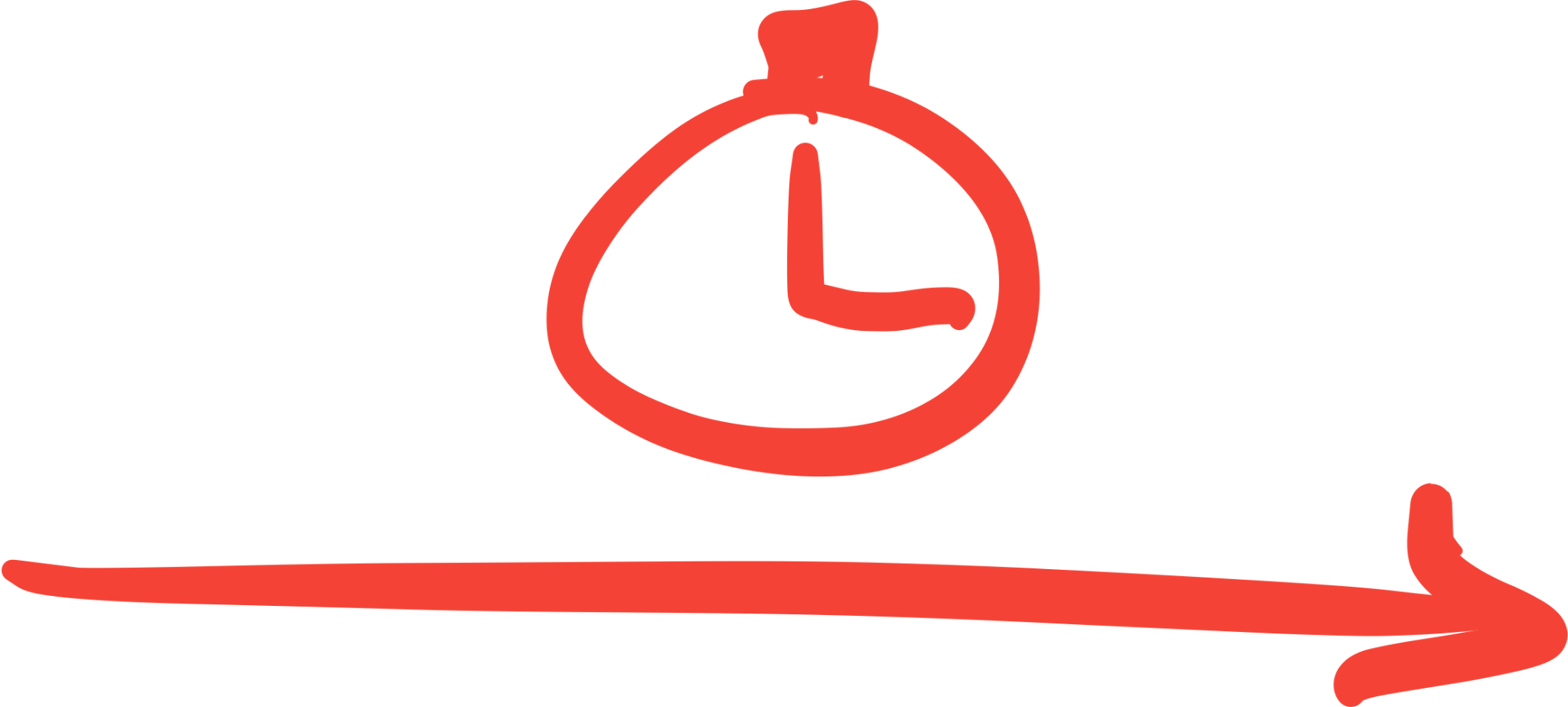 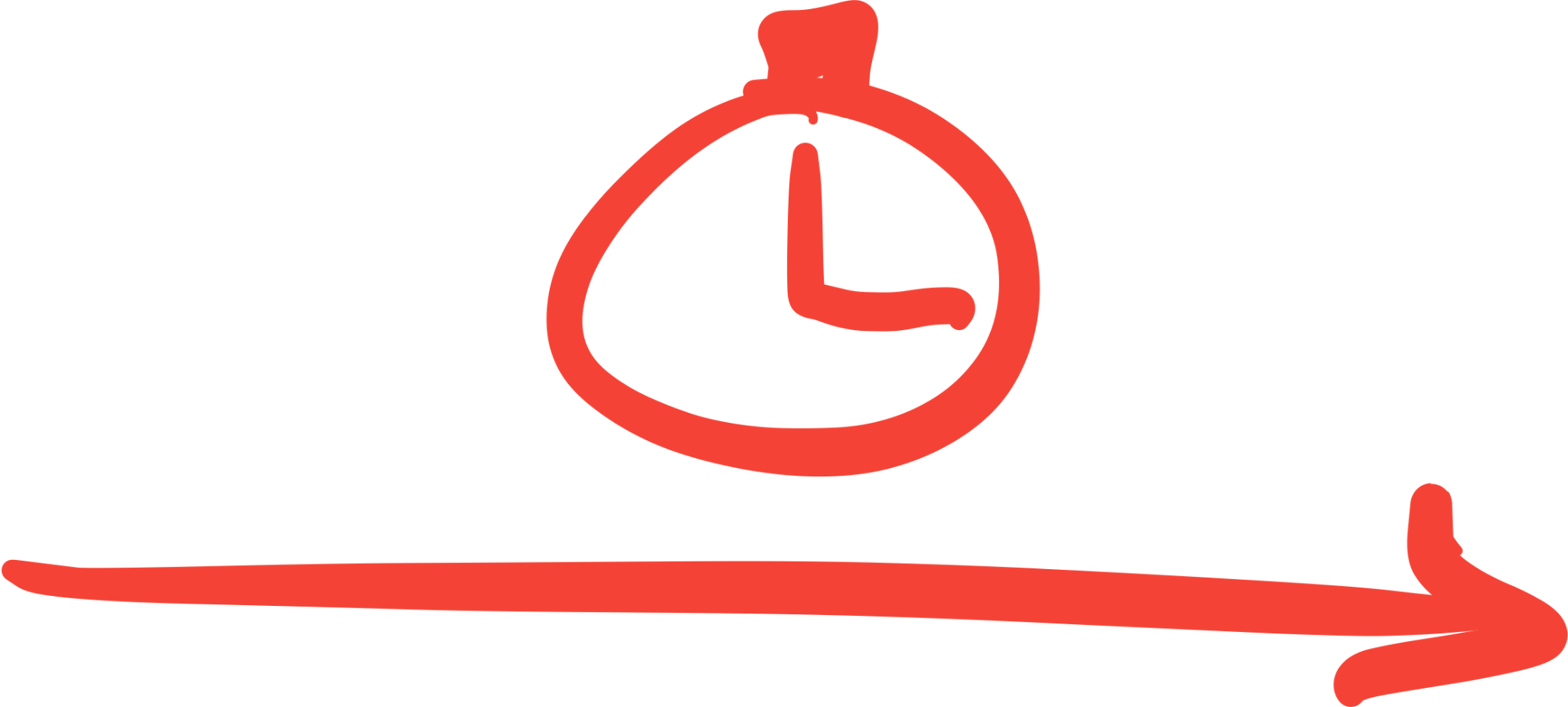 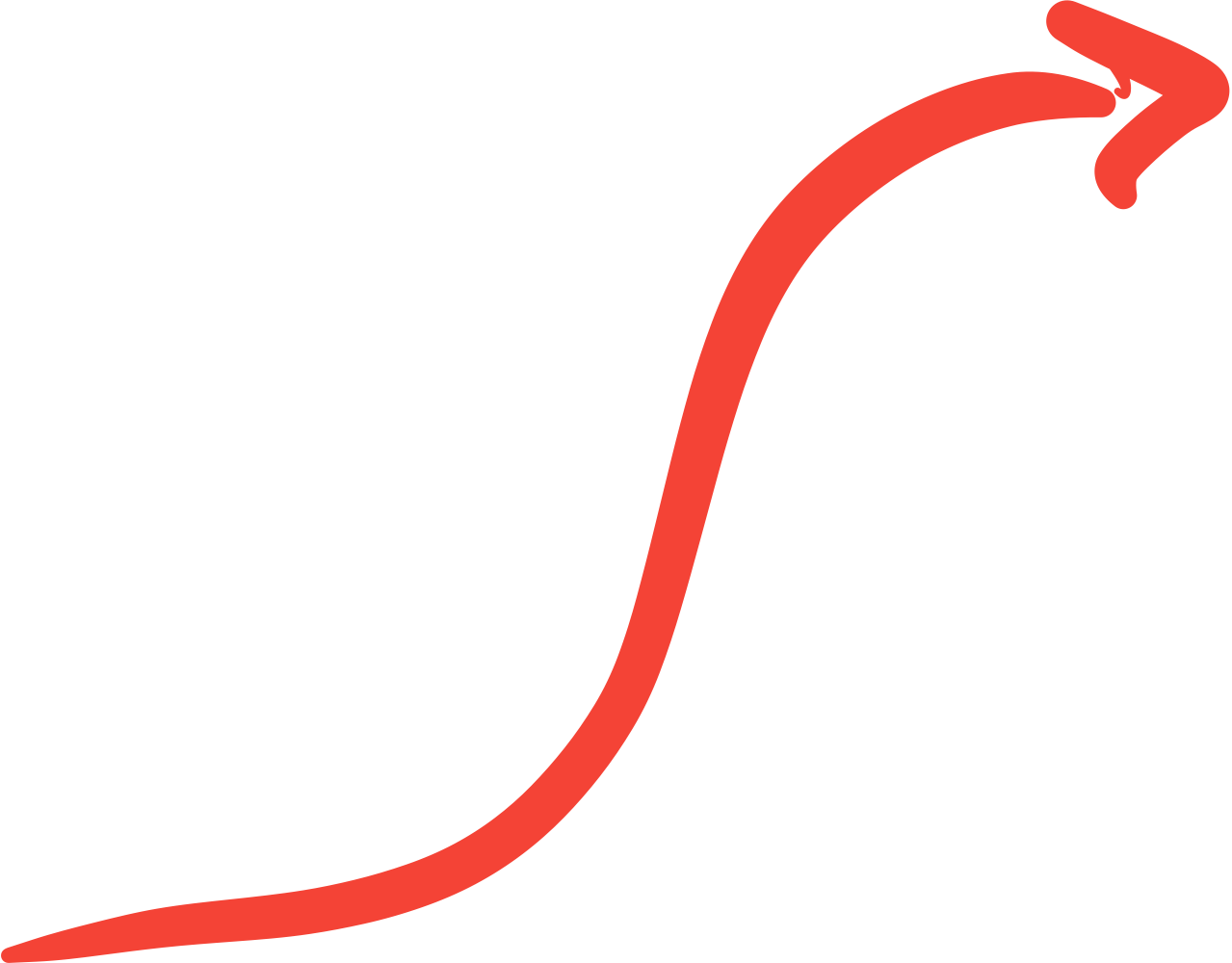 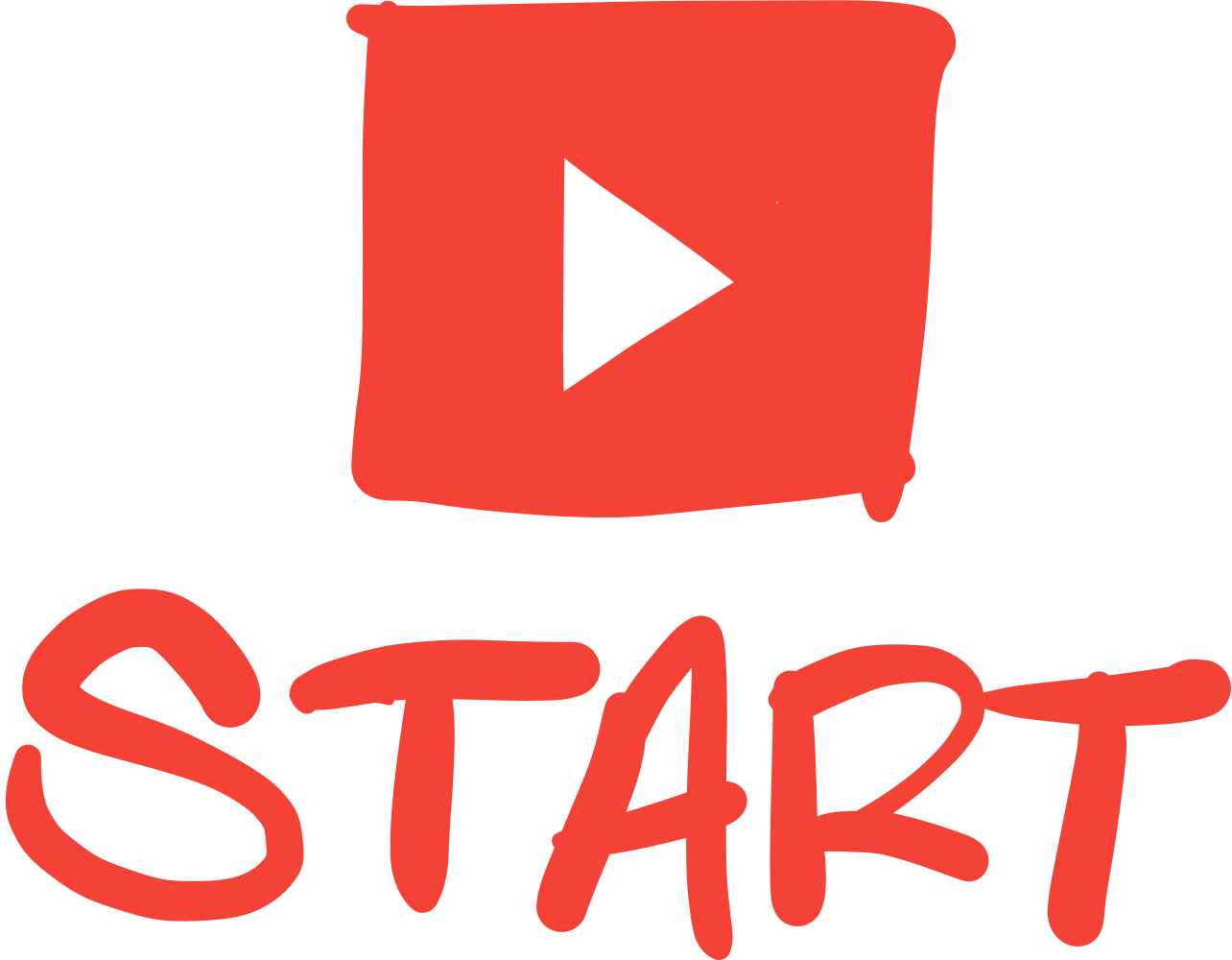 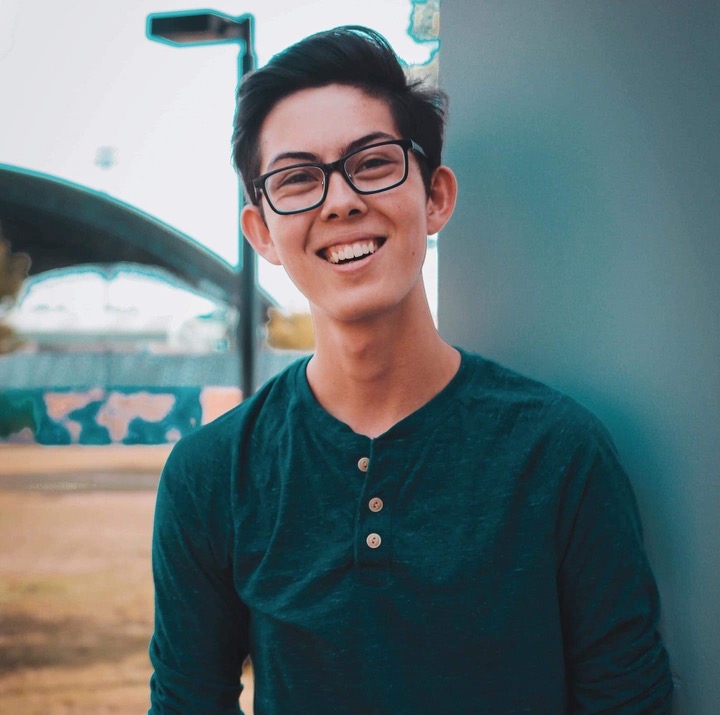 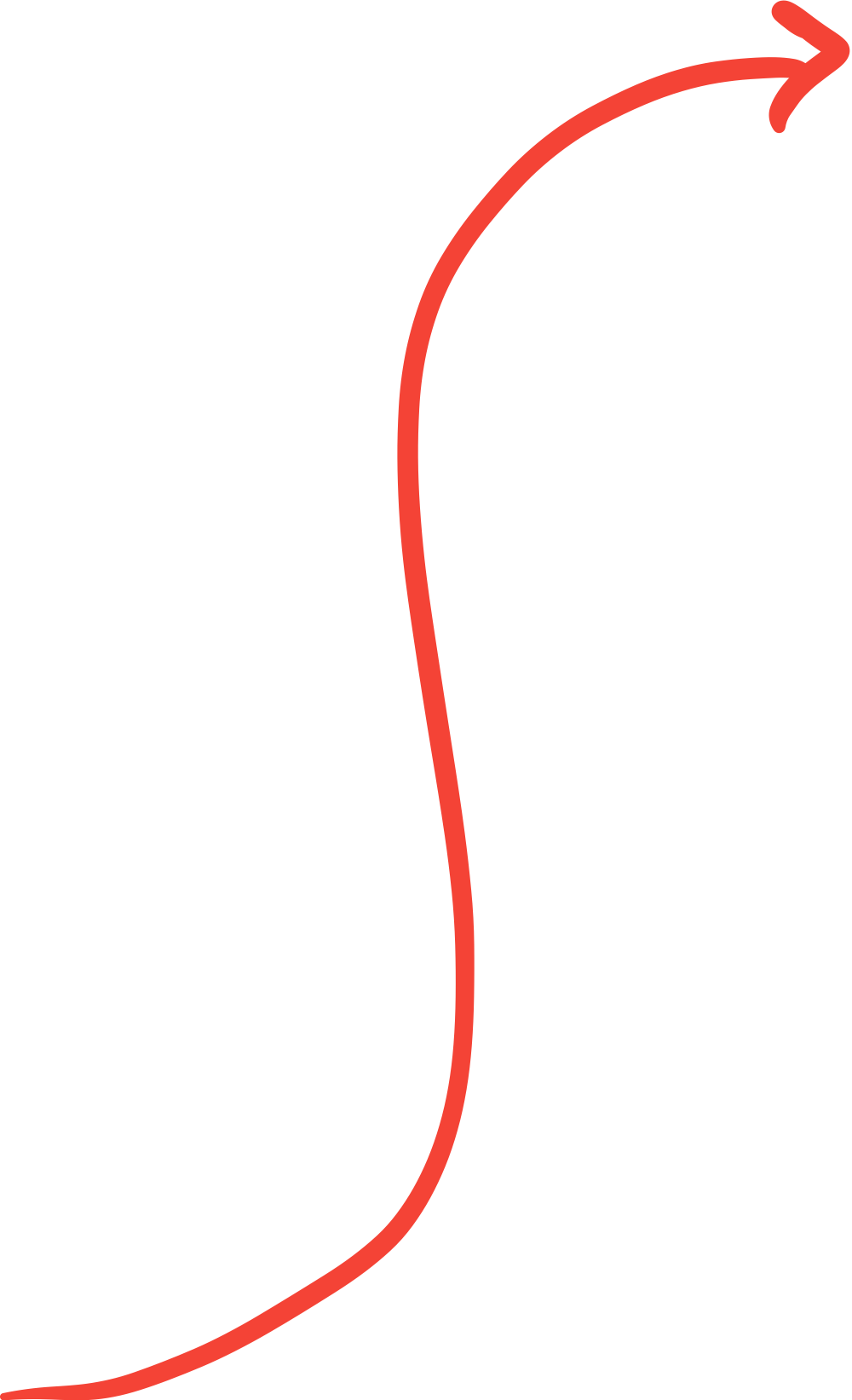 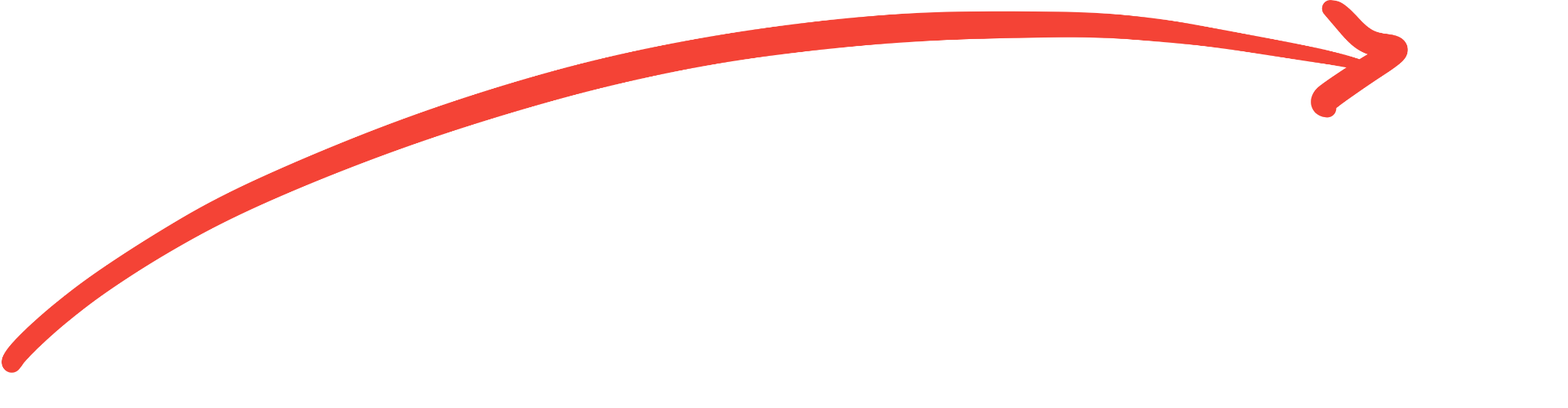 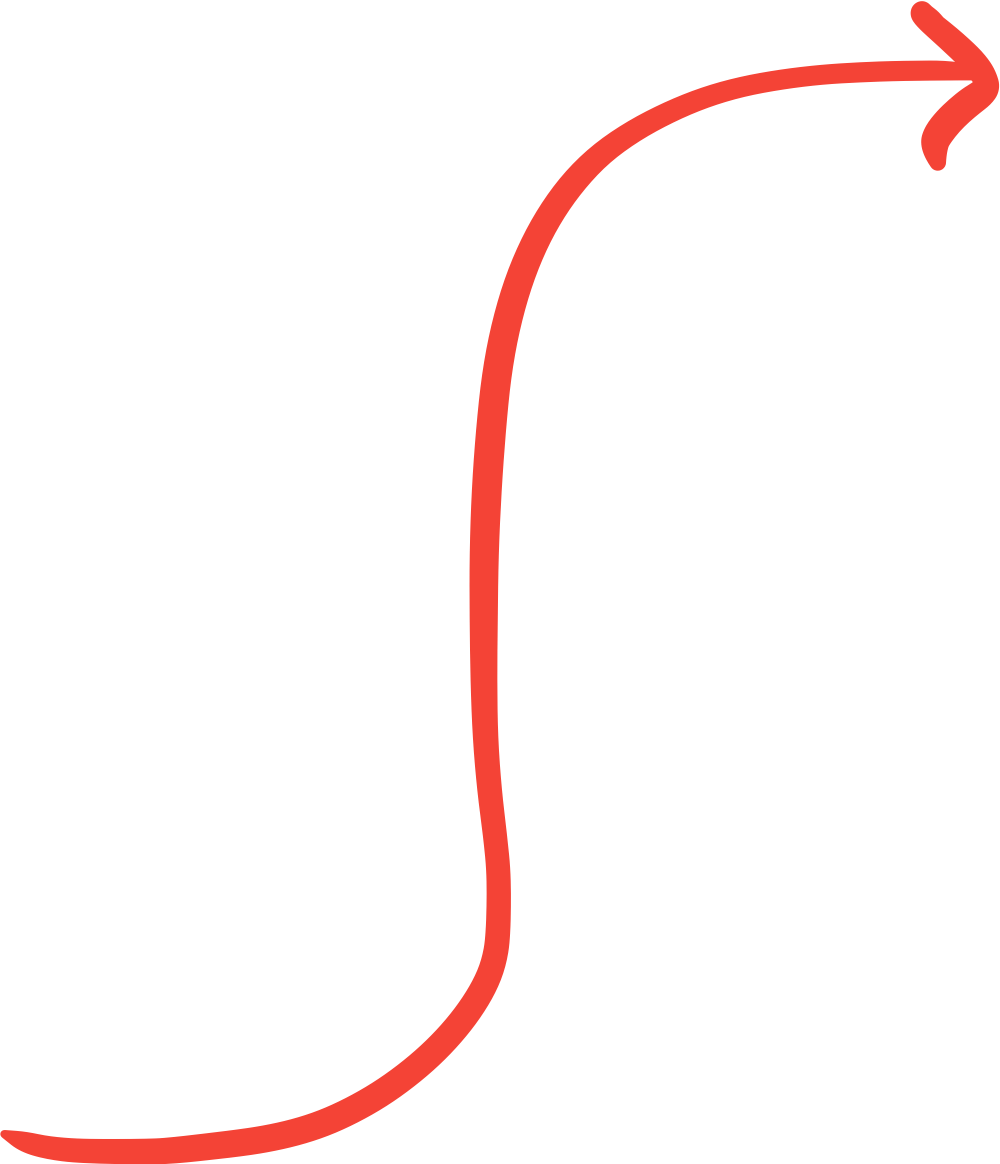 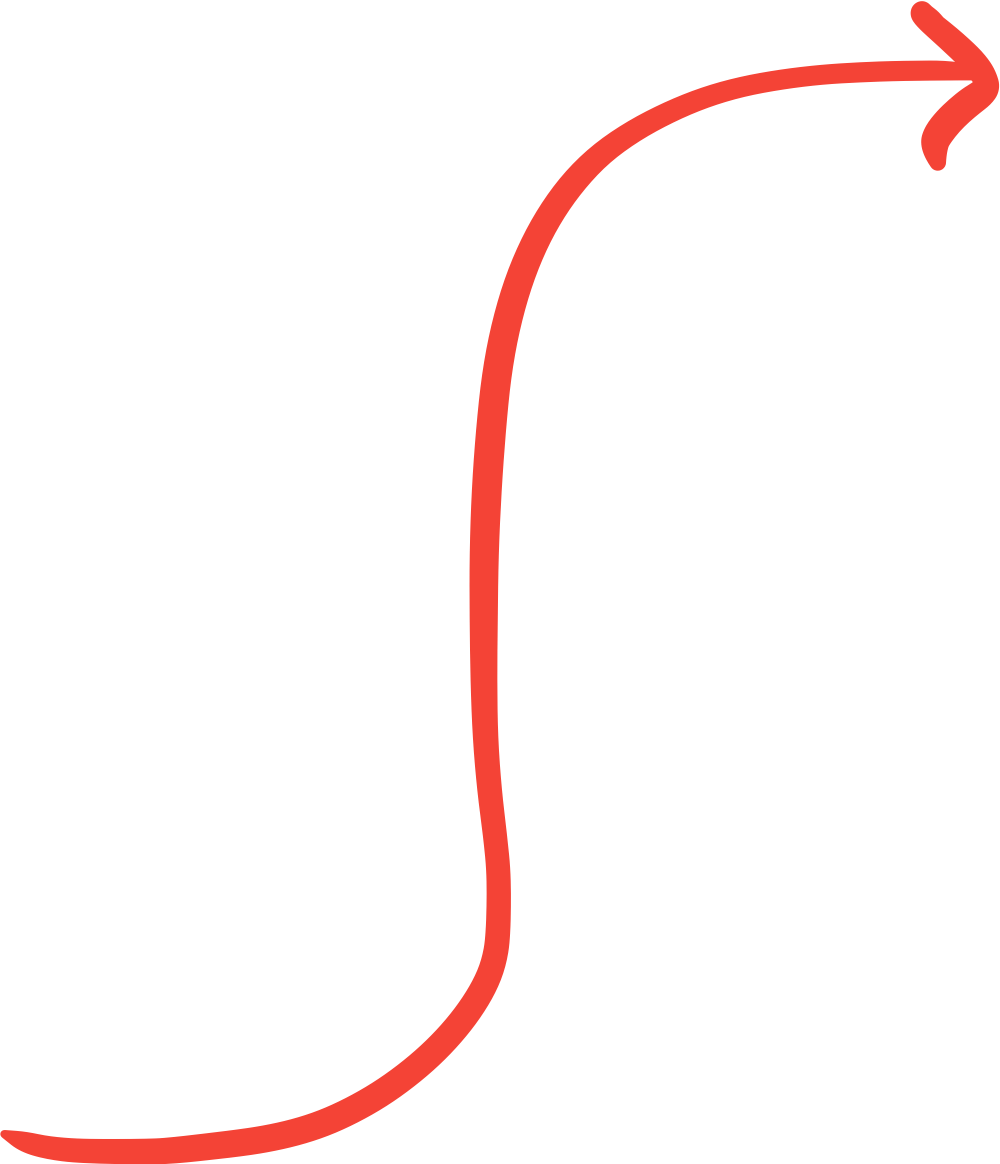 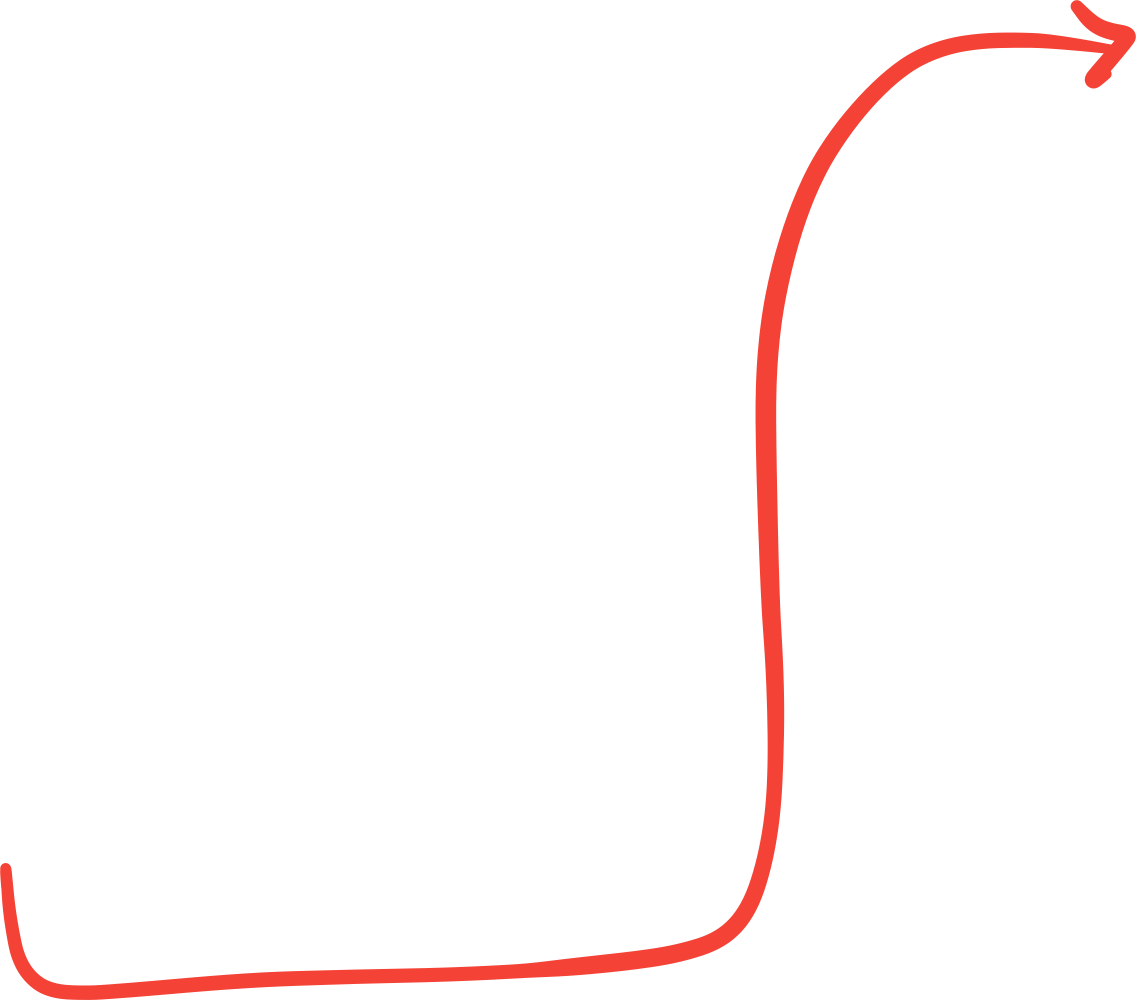 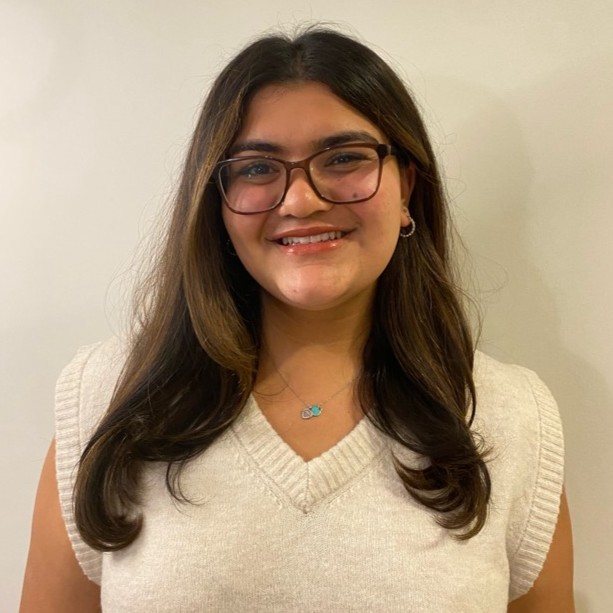 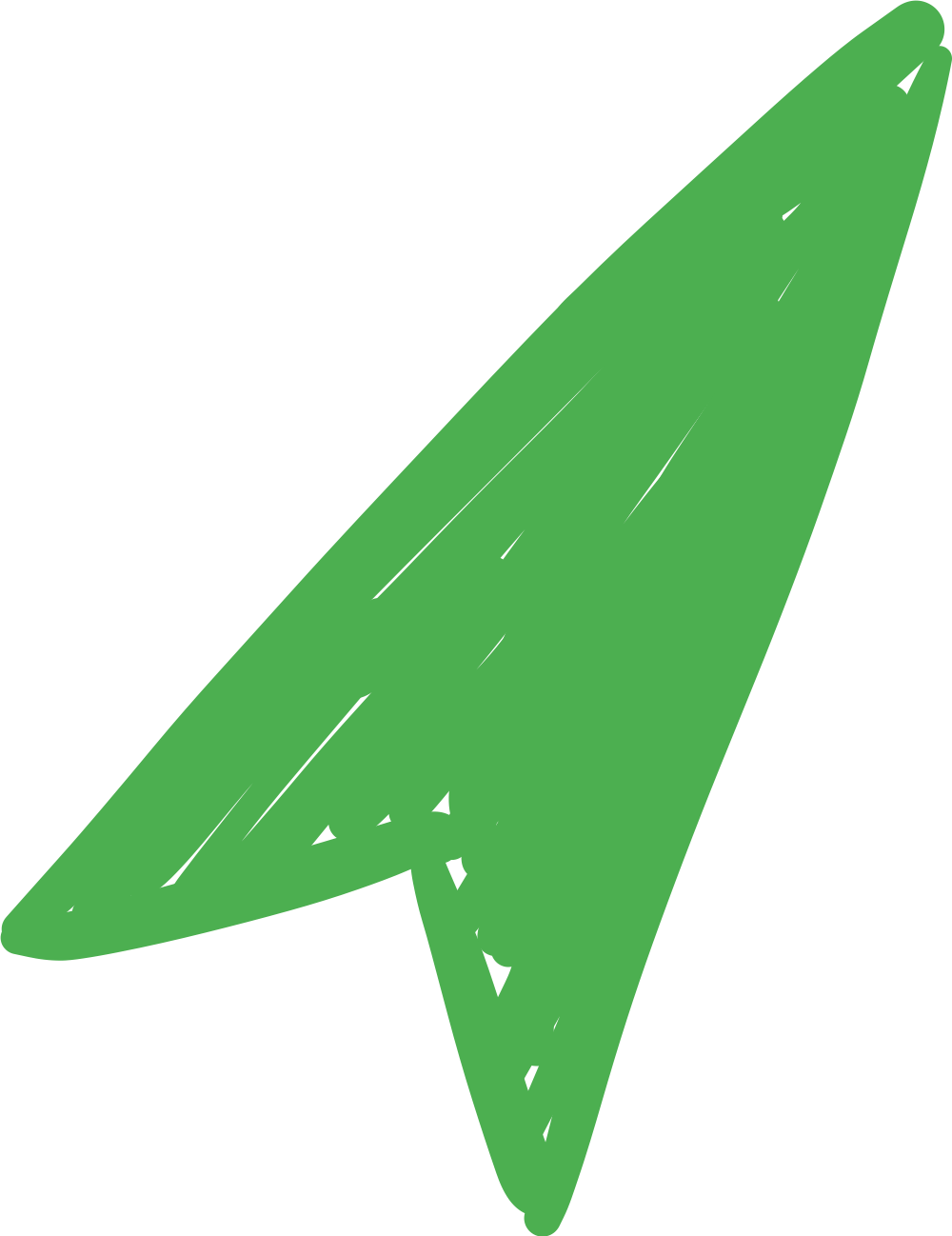 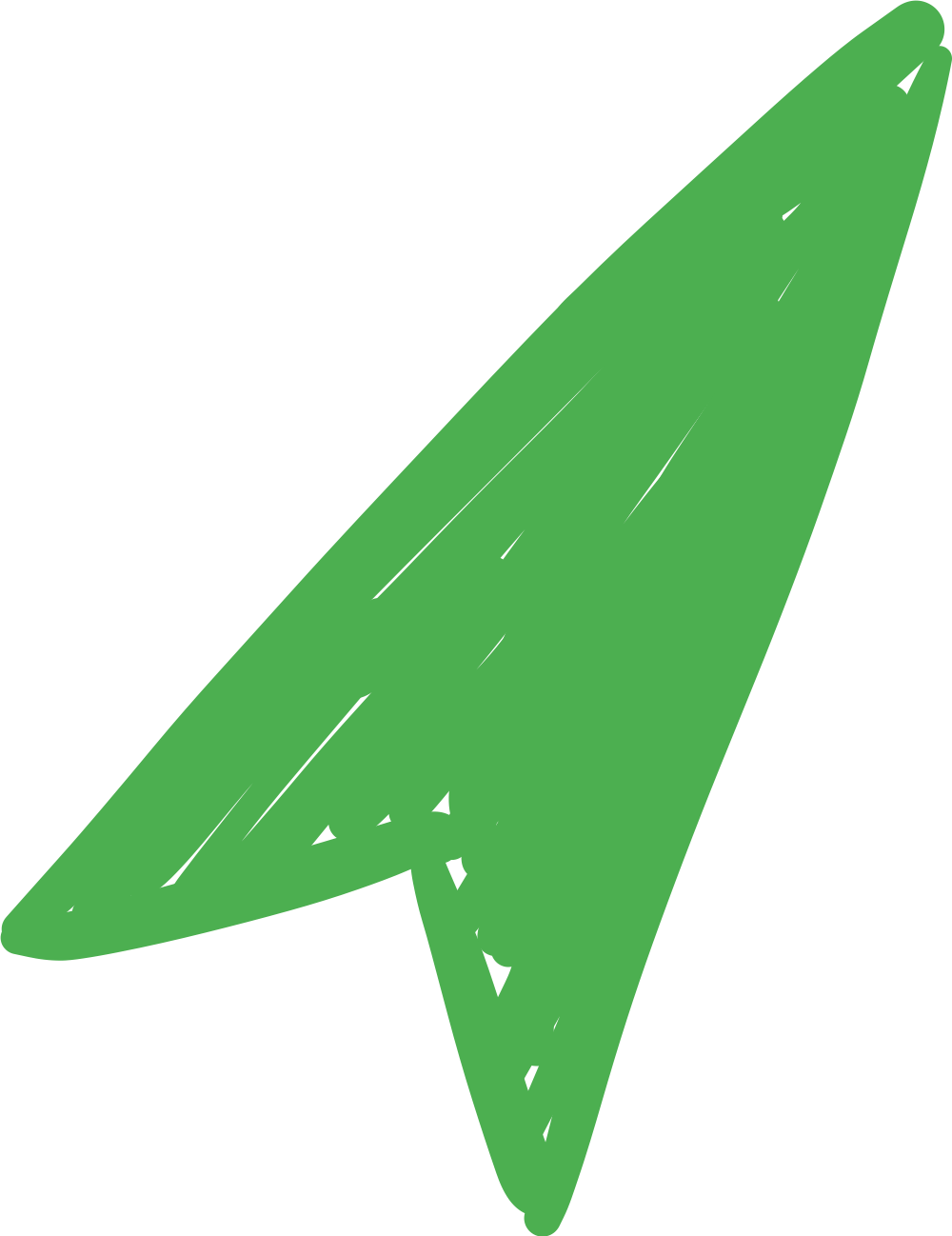 Feedback
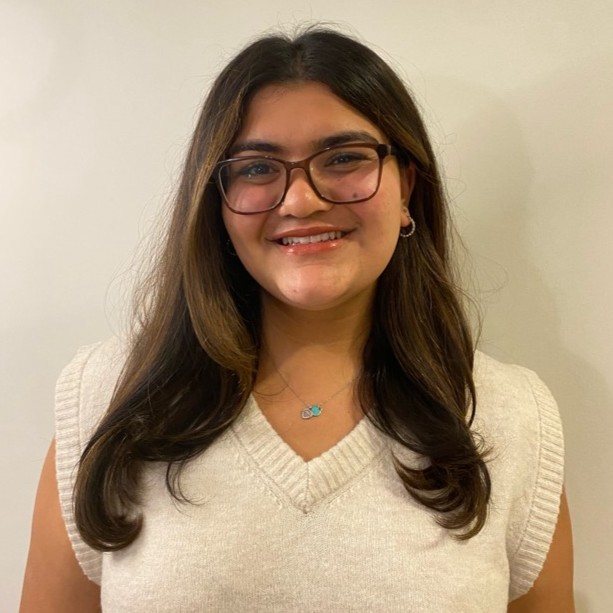 Comments:
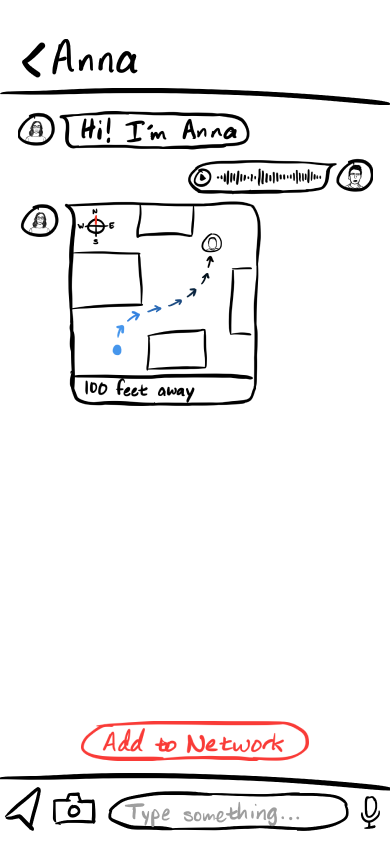 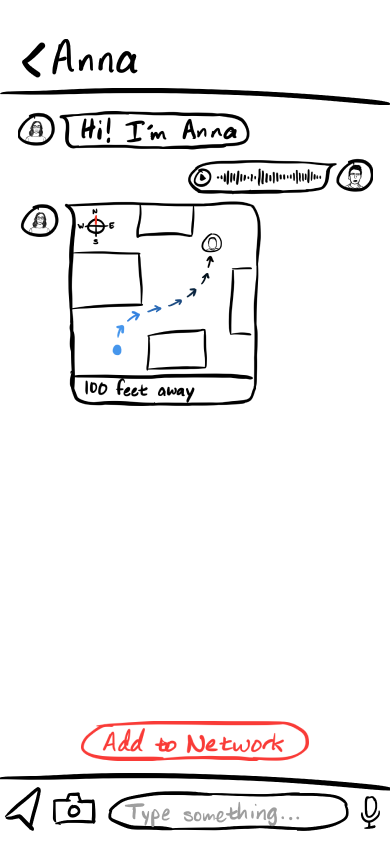 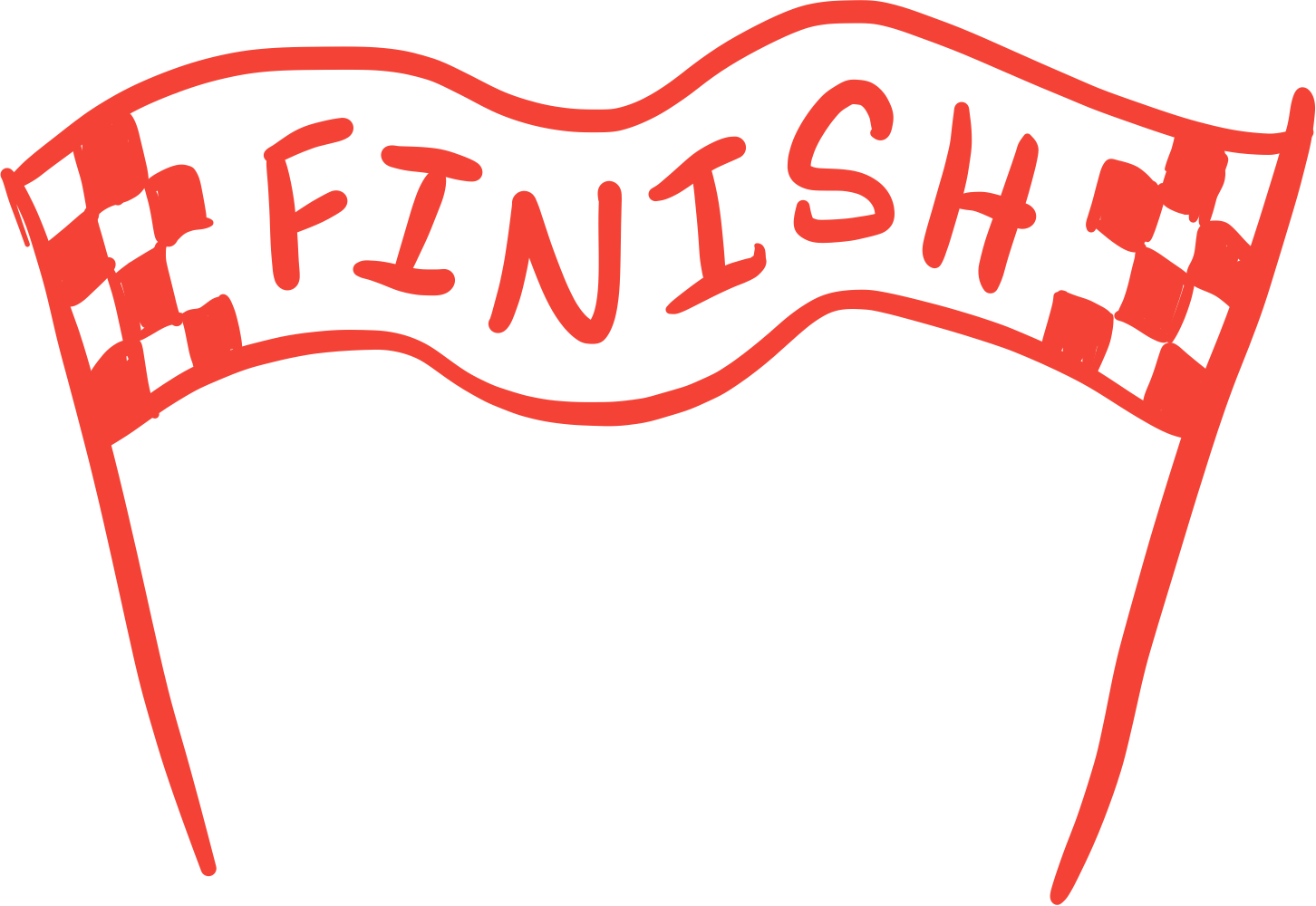 Most wanted the “Add to Network” button on the
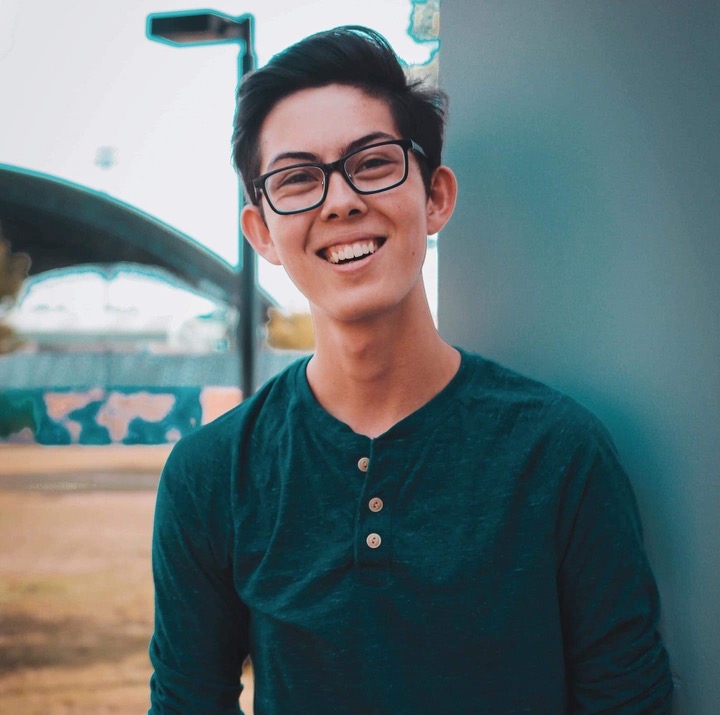 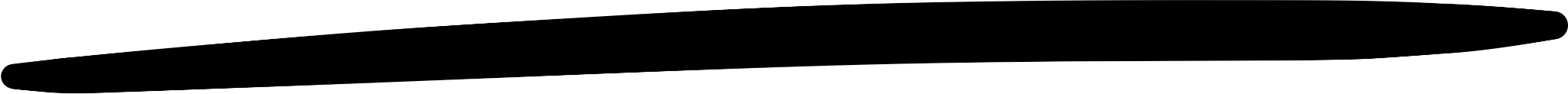 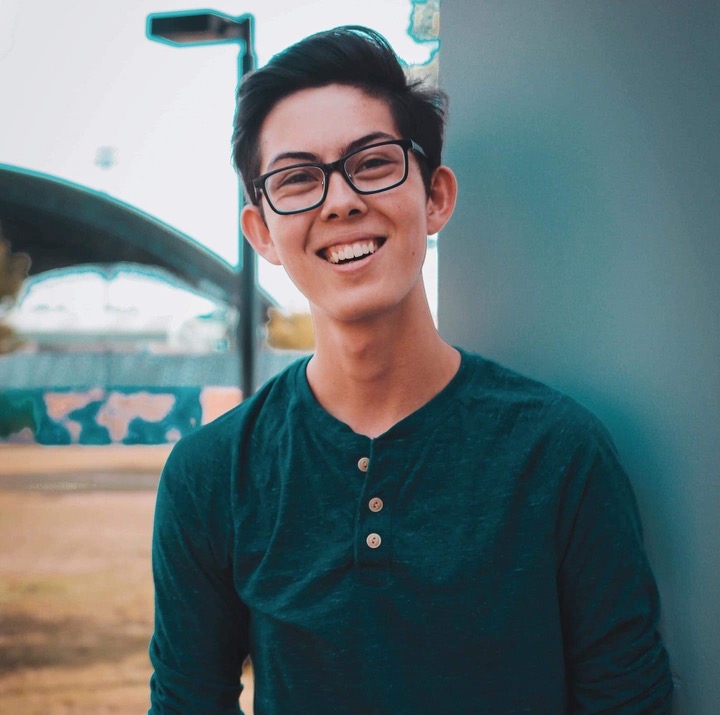 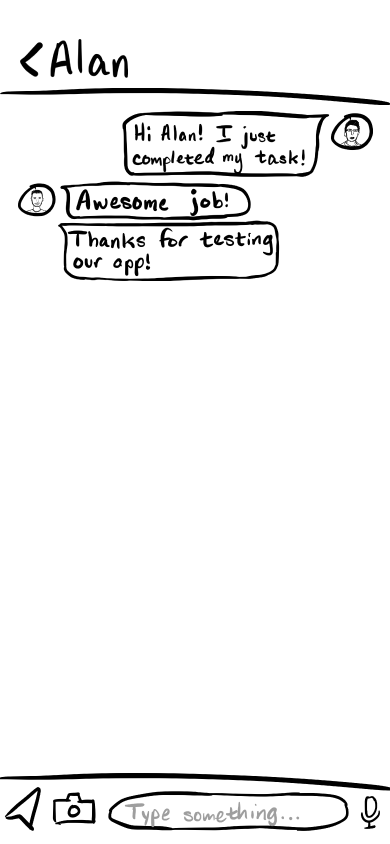 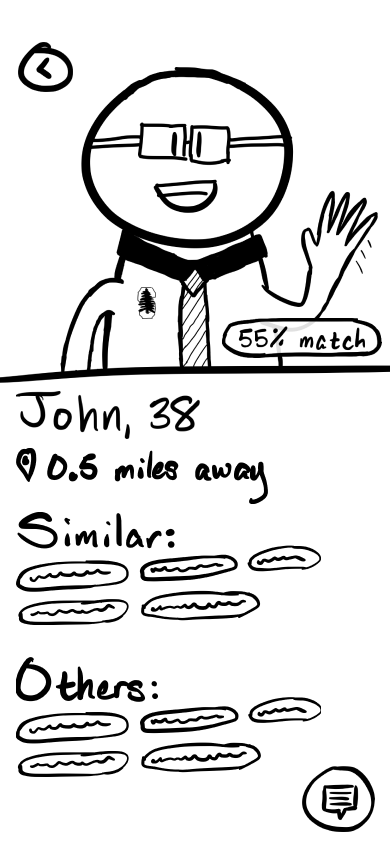 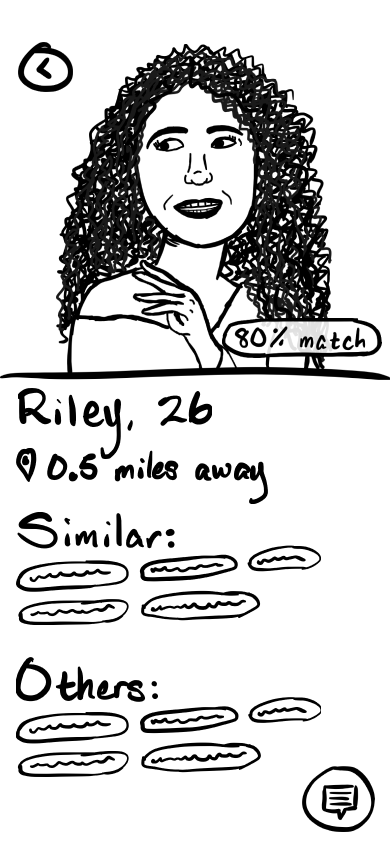 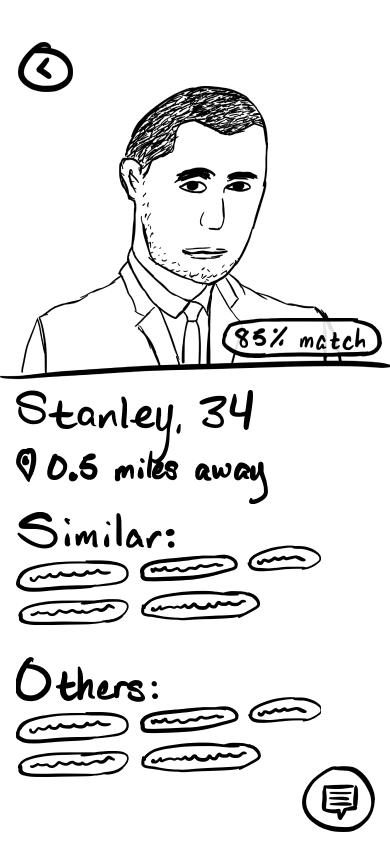 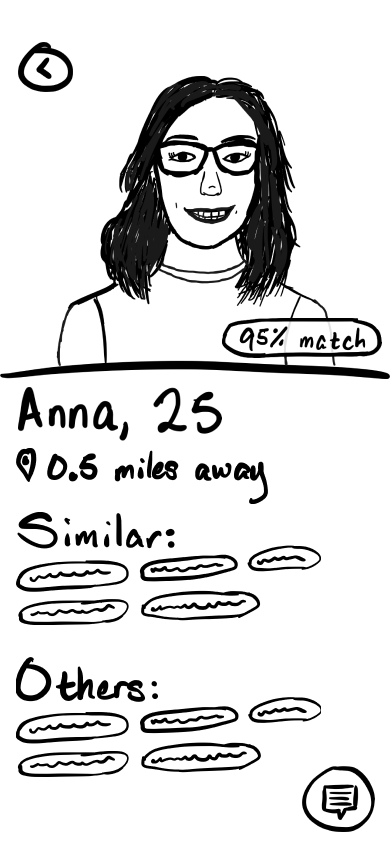 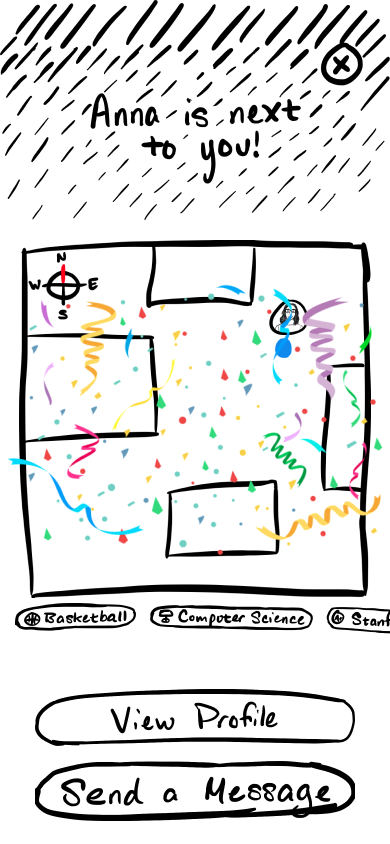 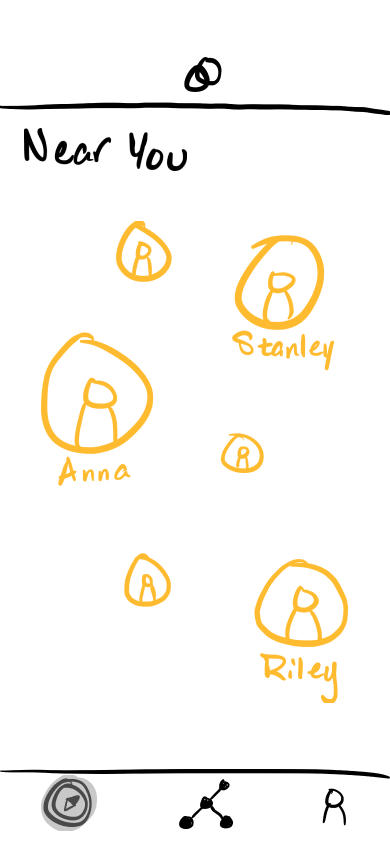 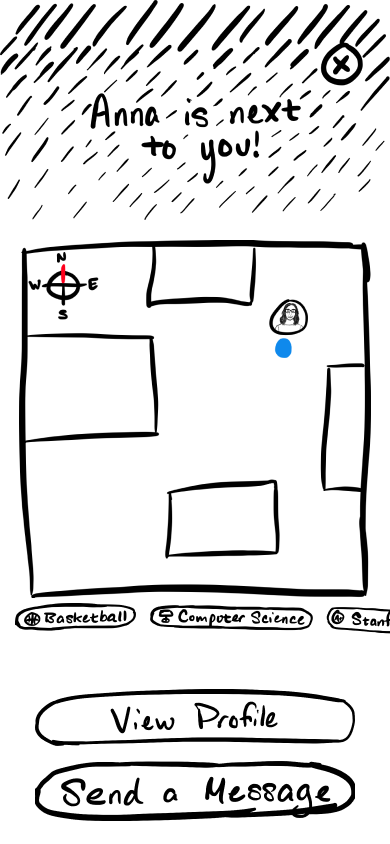 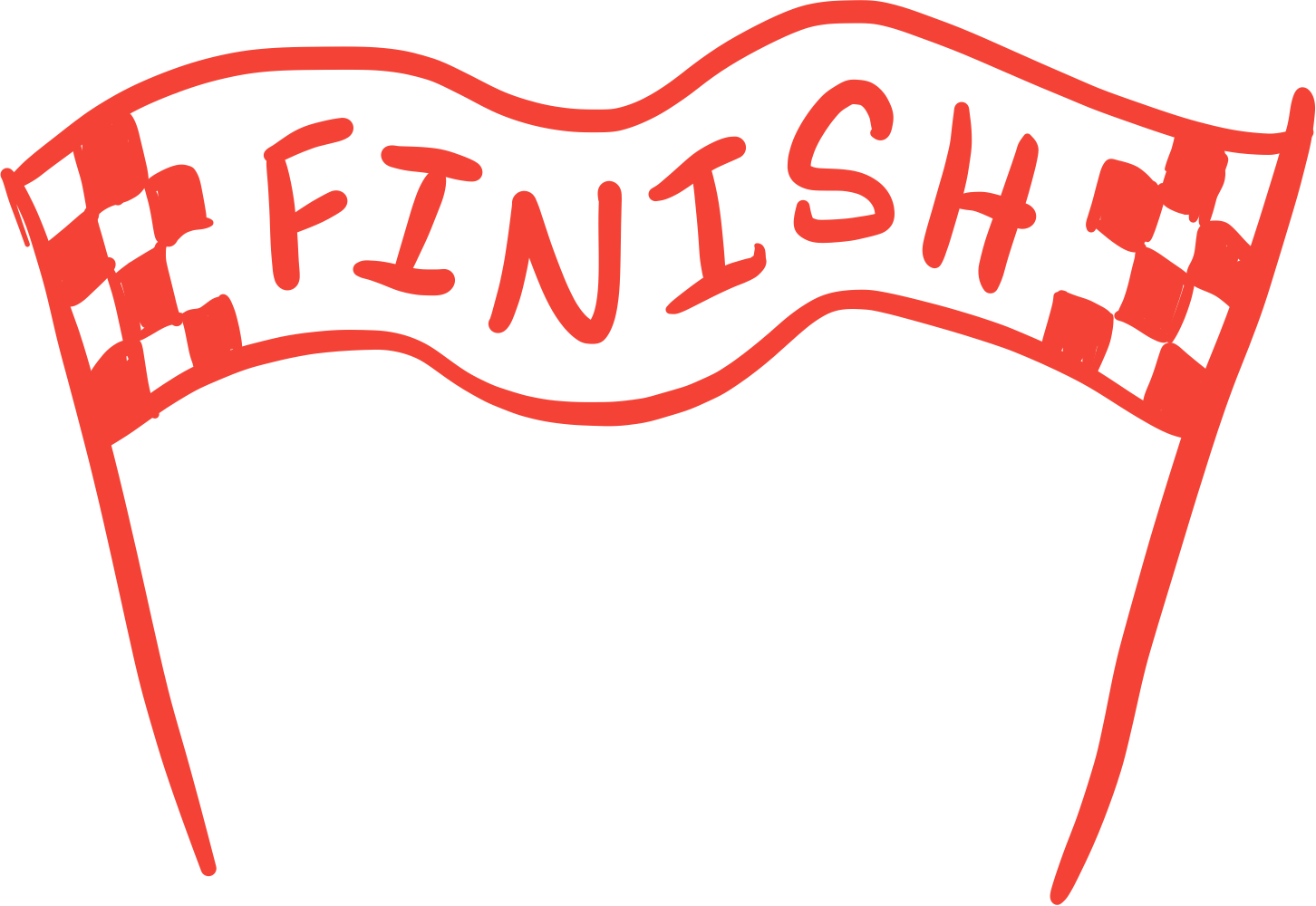 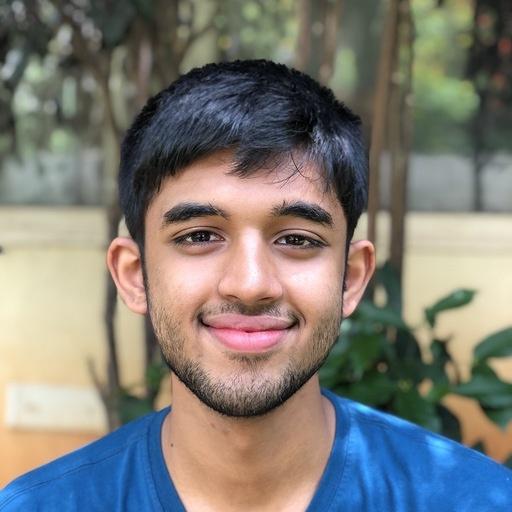 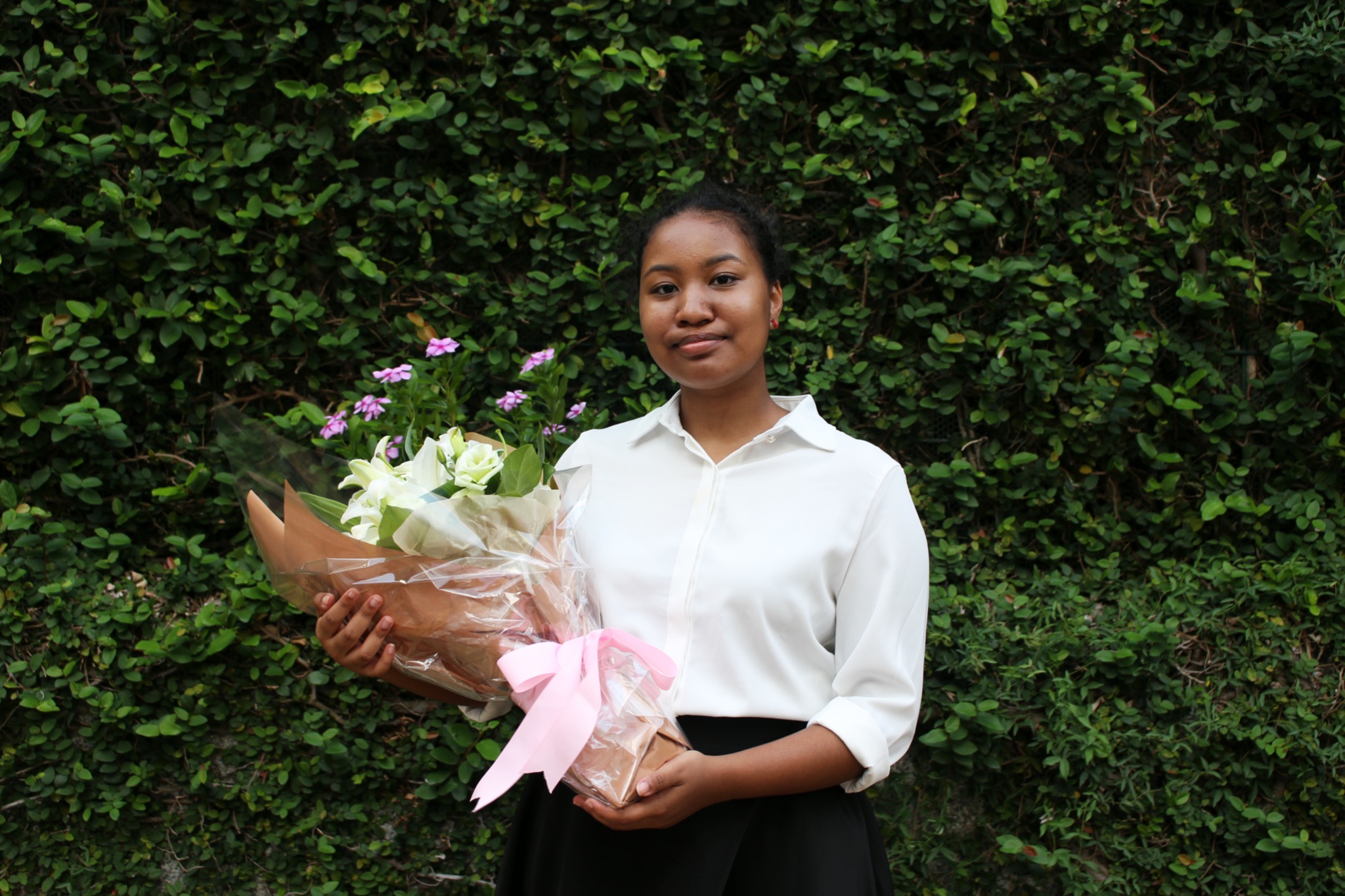 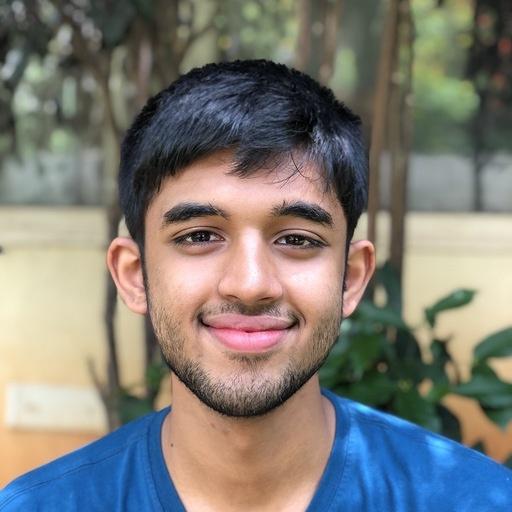 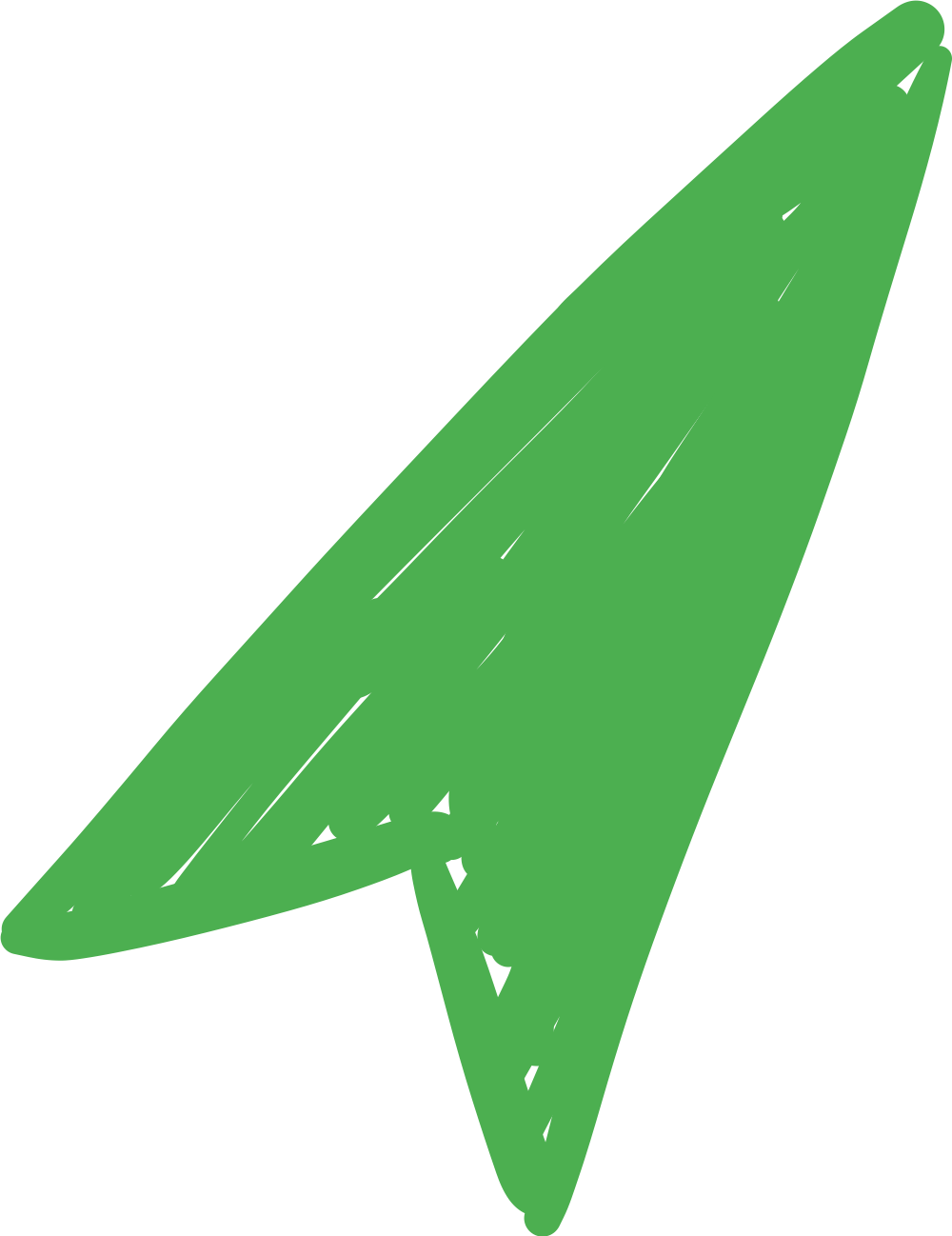 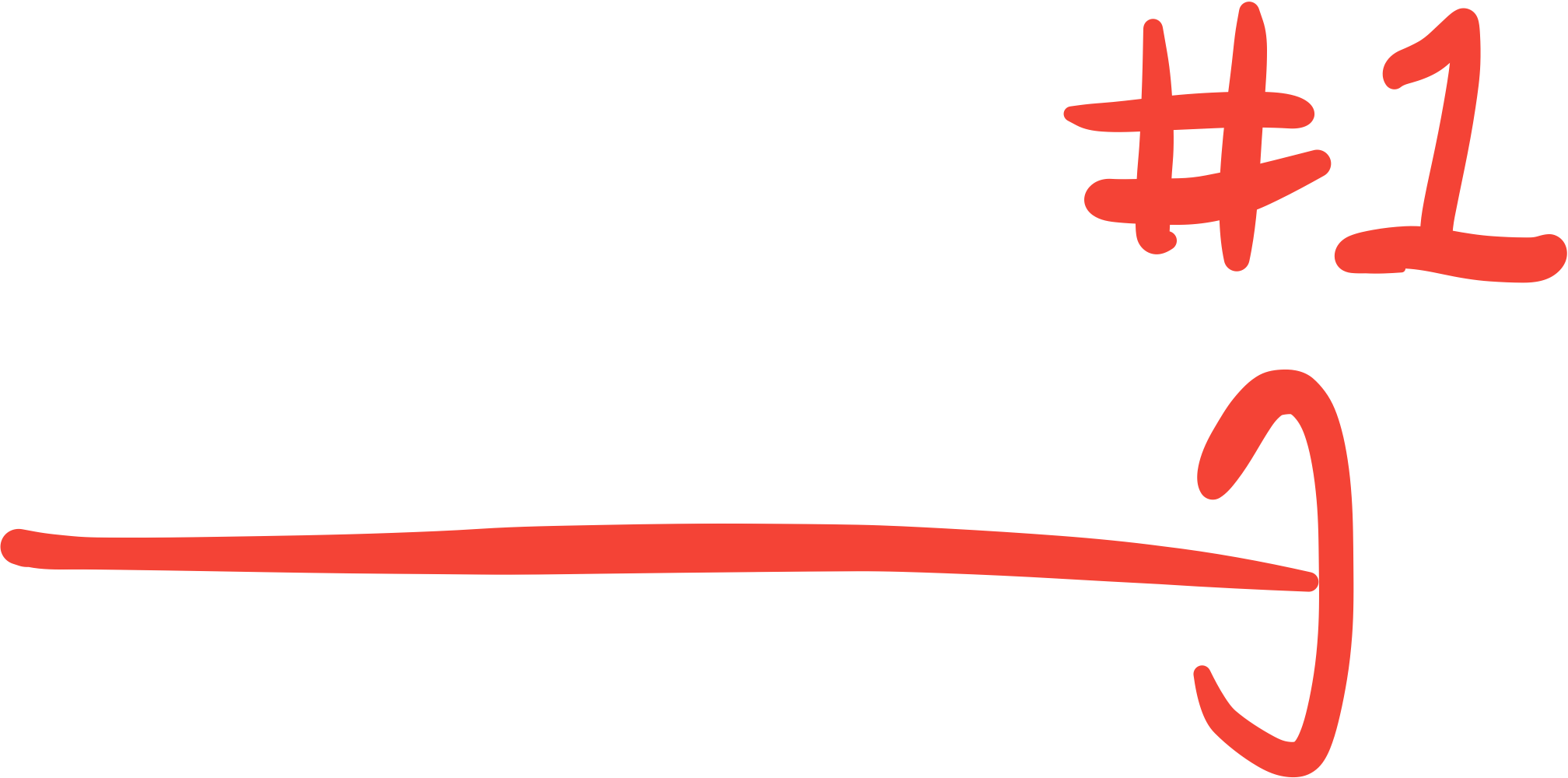 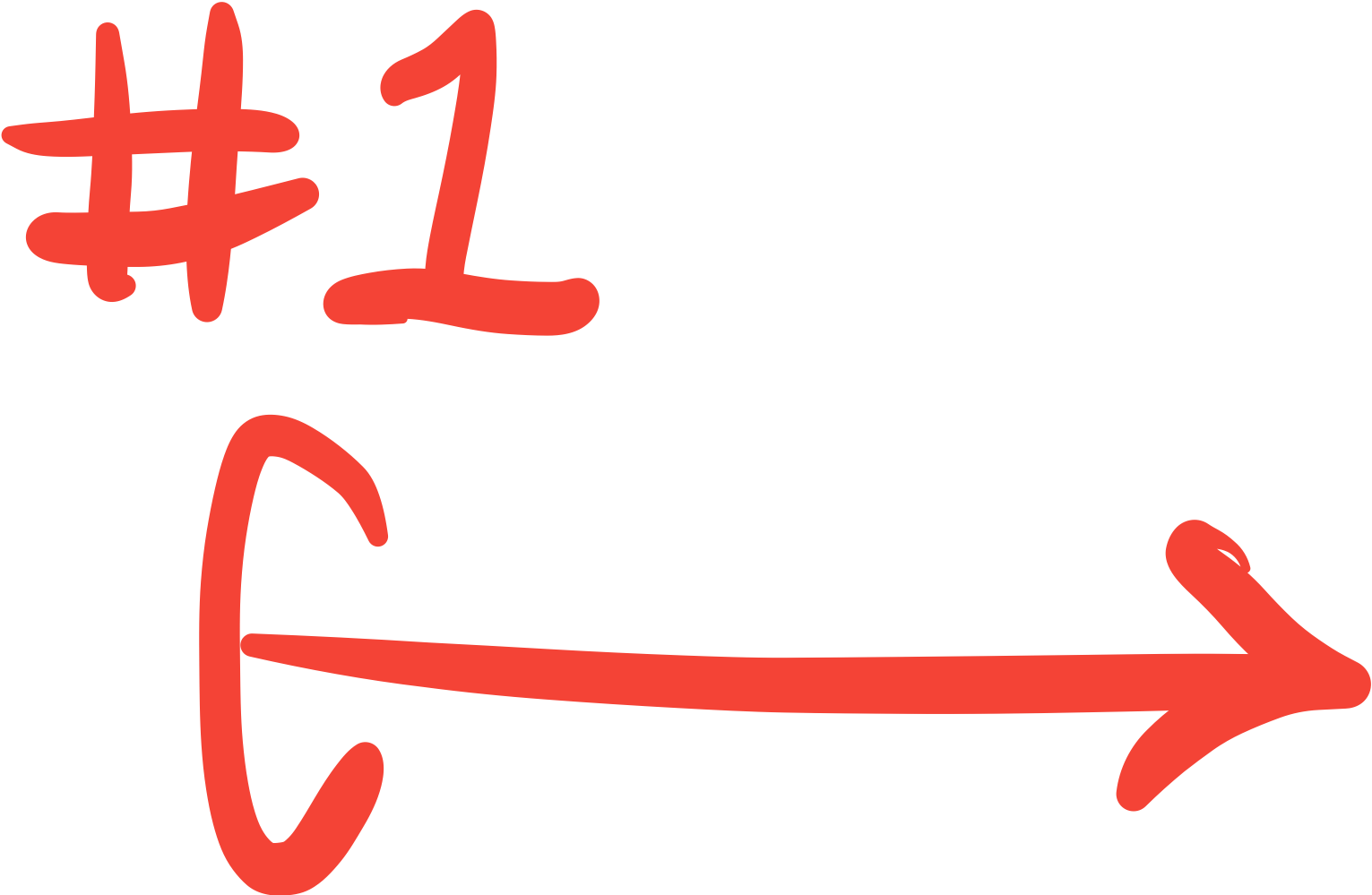 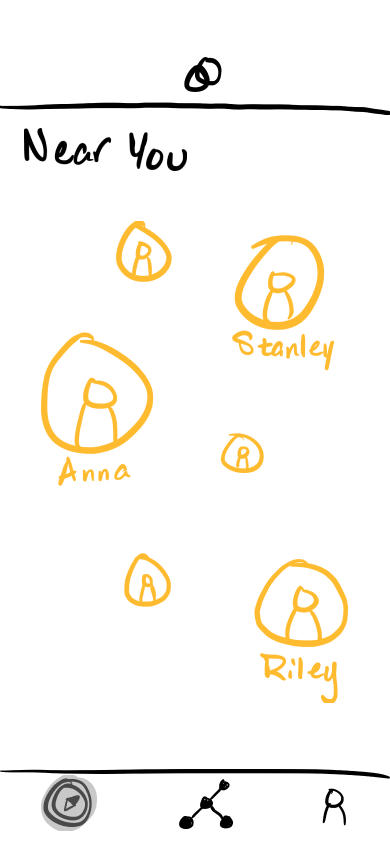 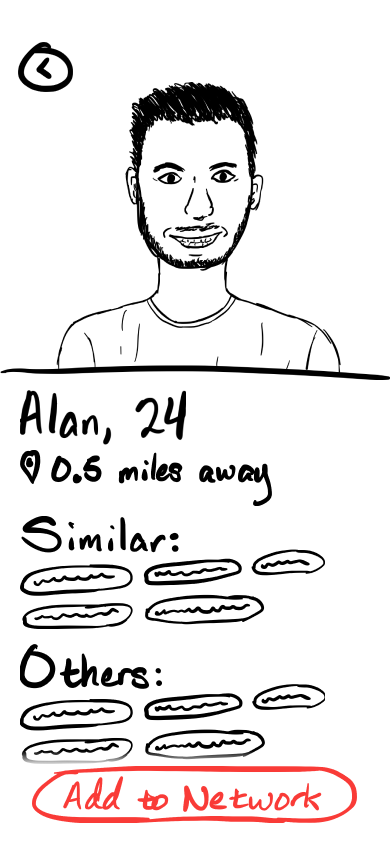 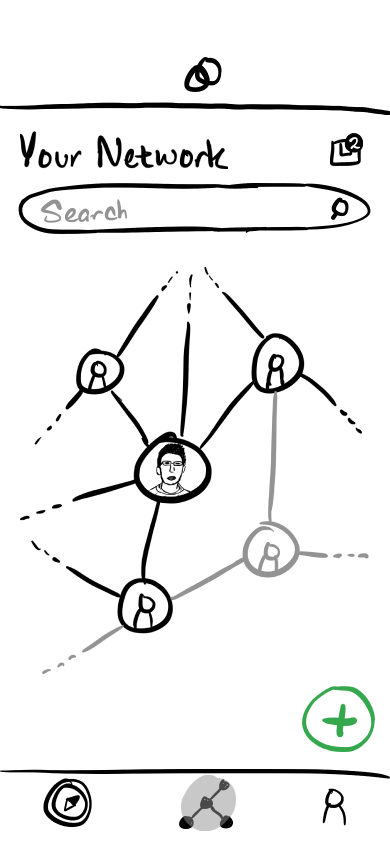 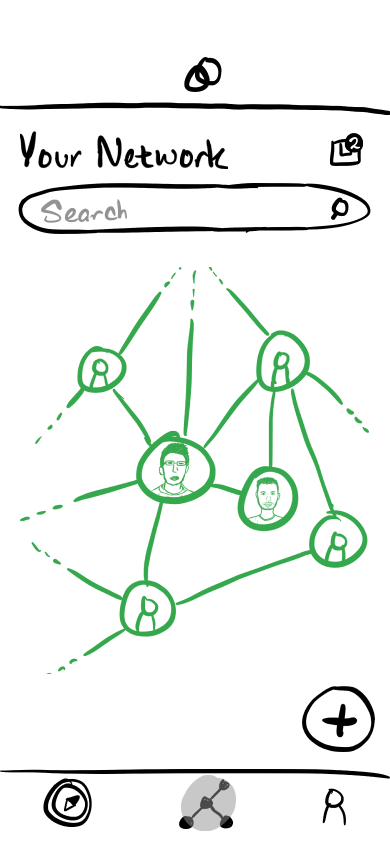 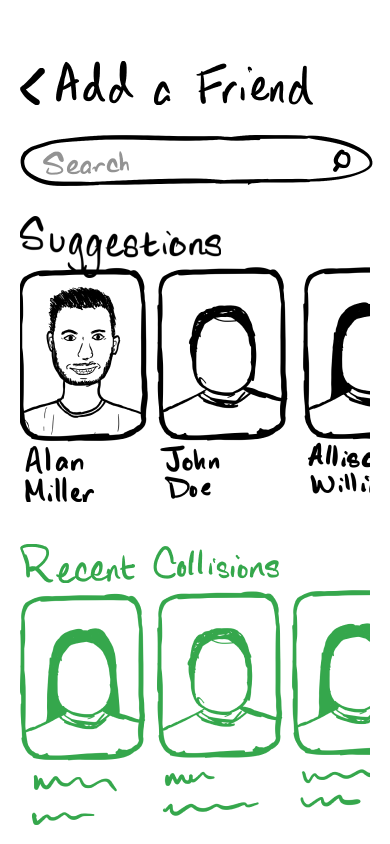 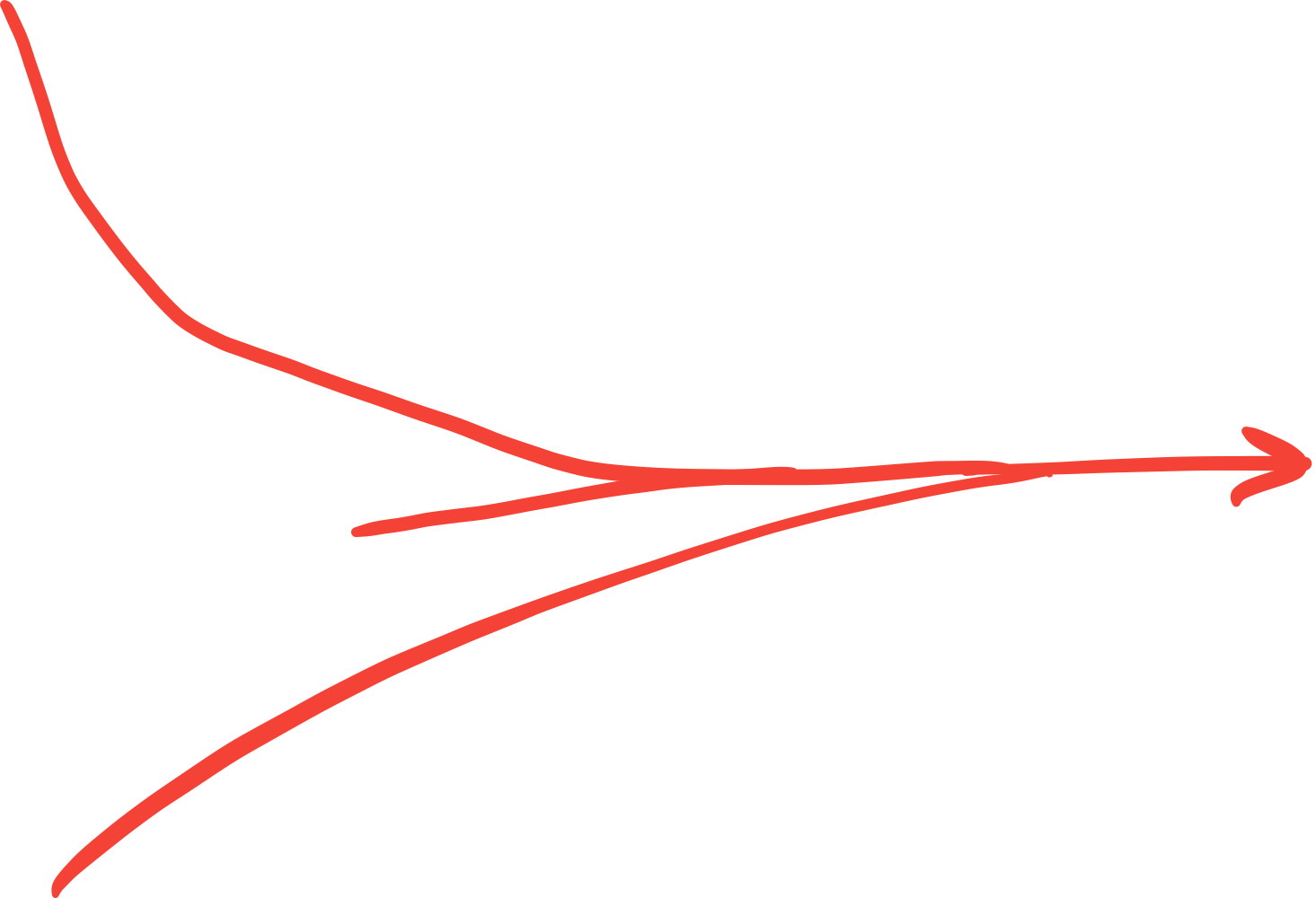 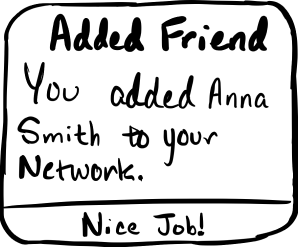 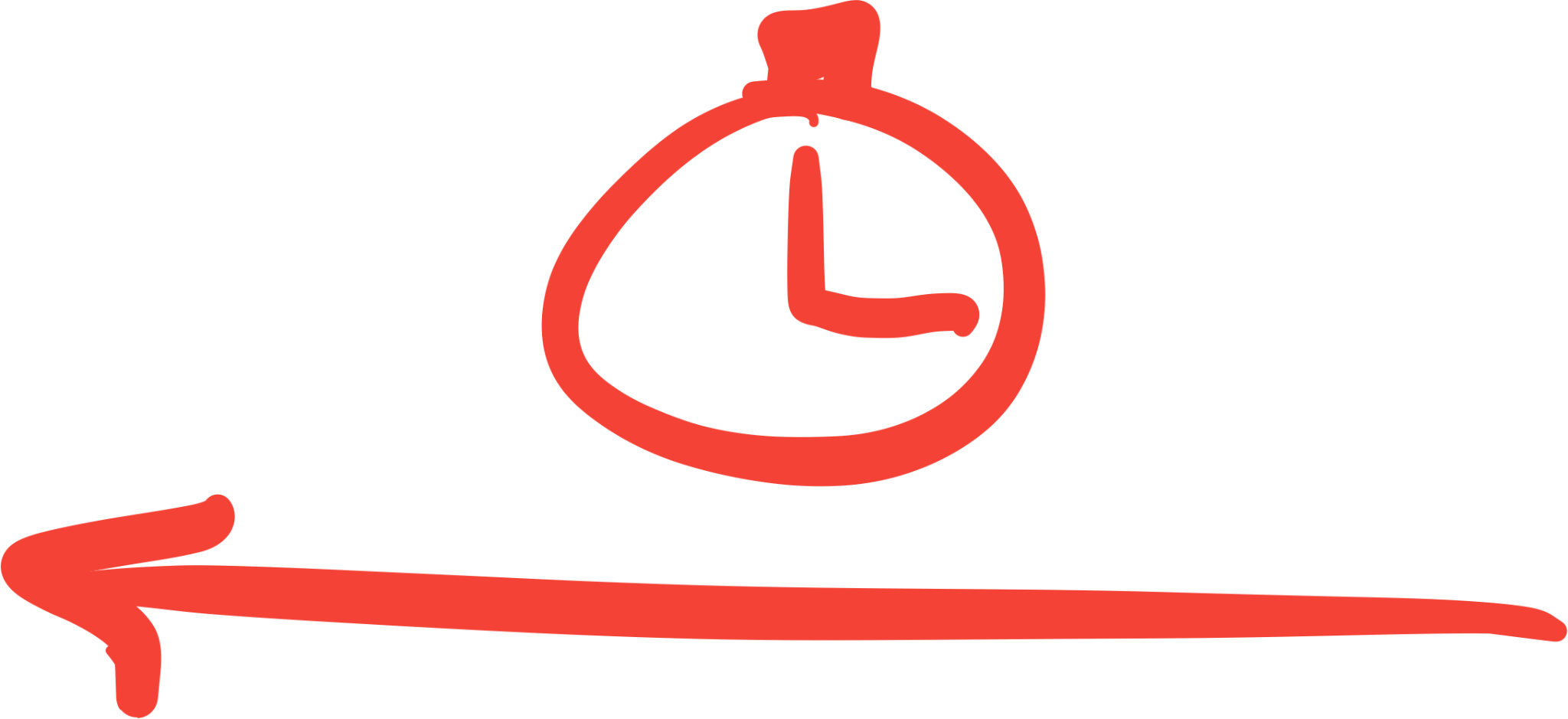 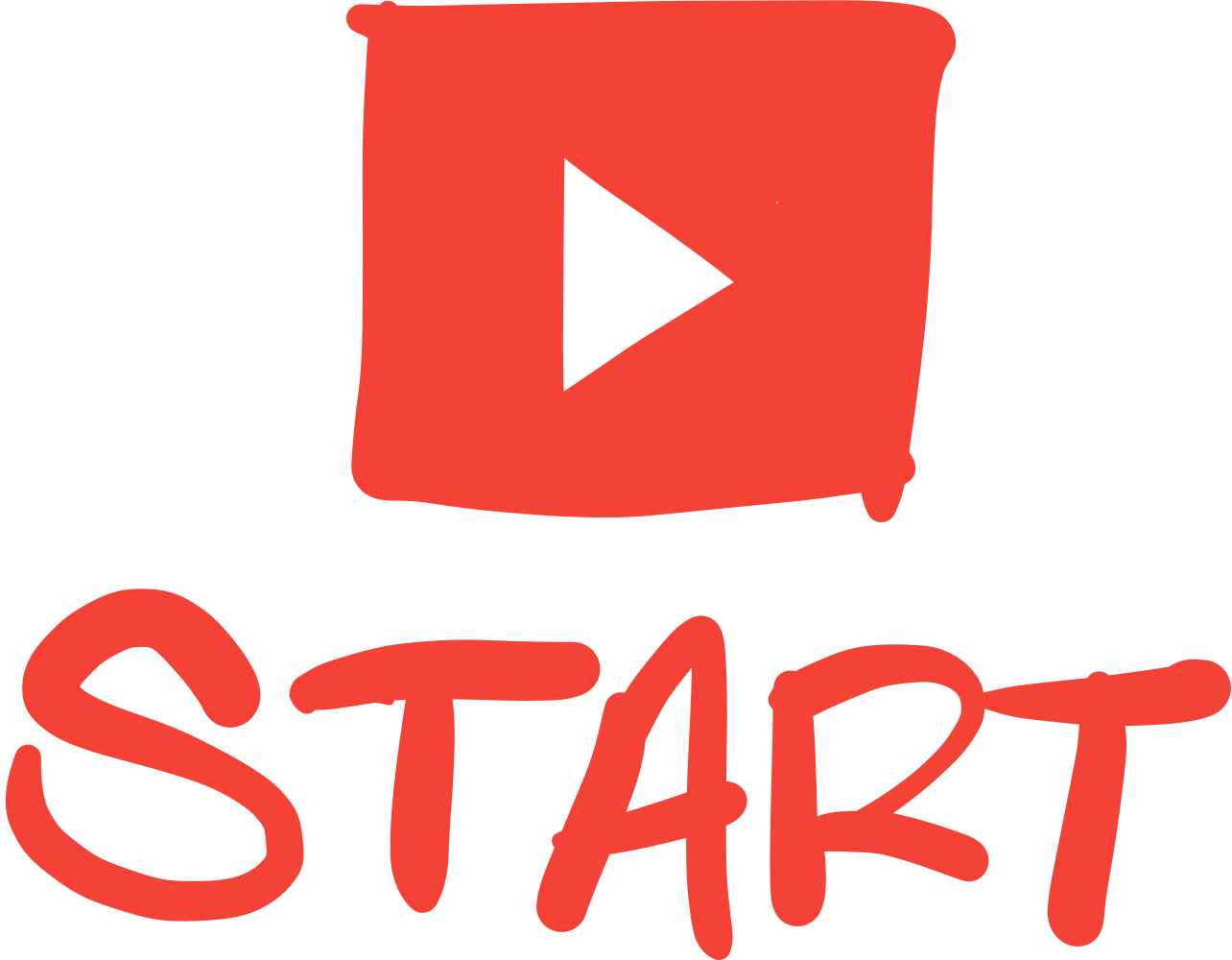 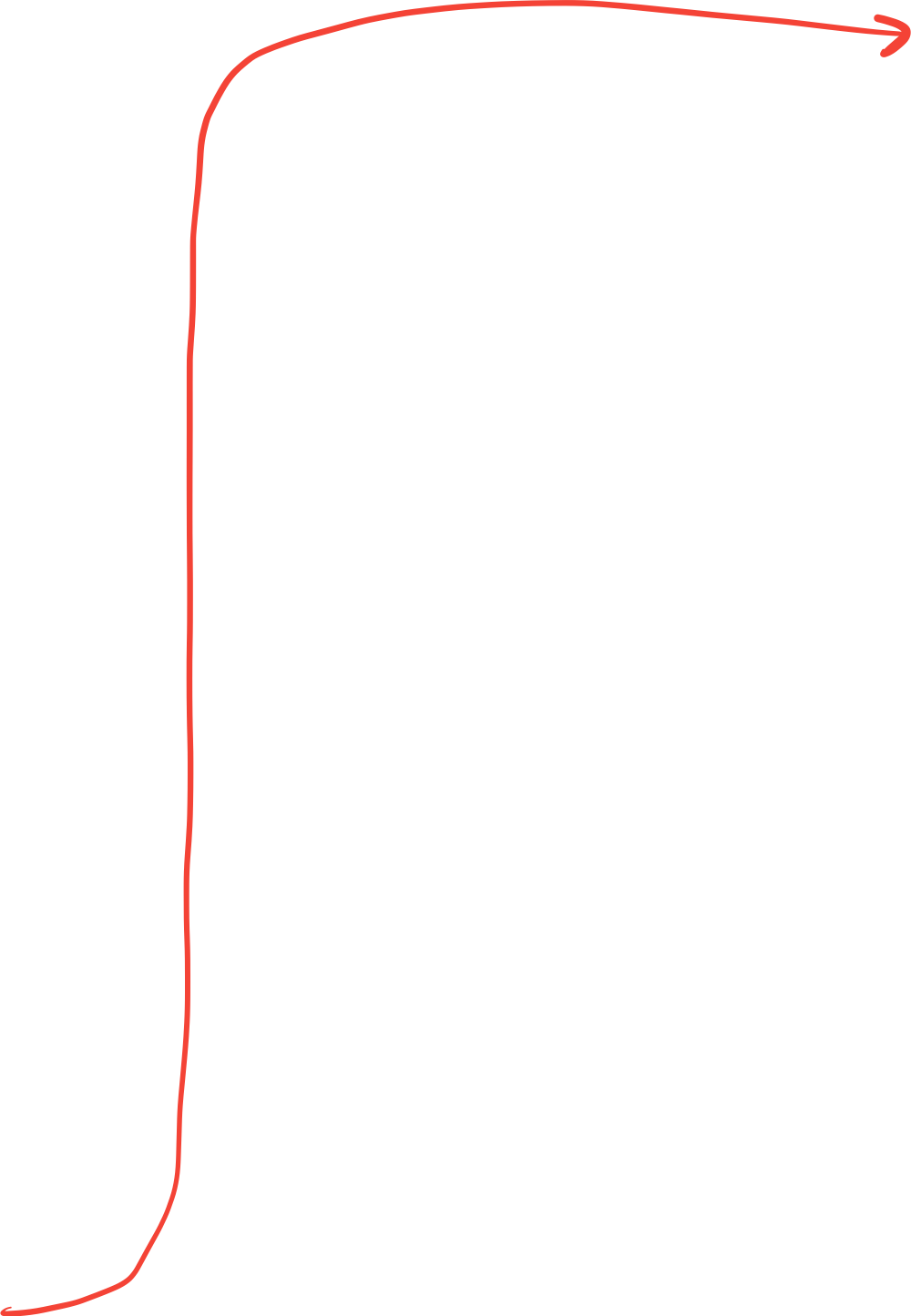 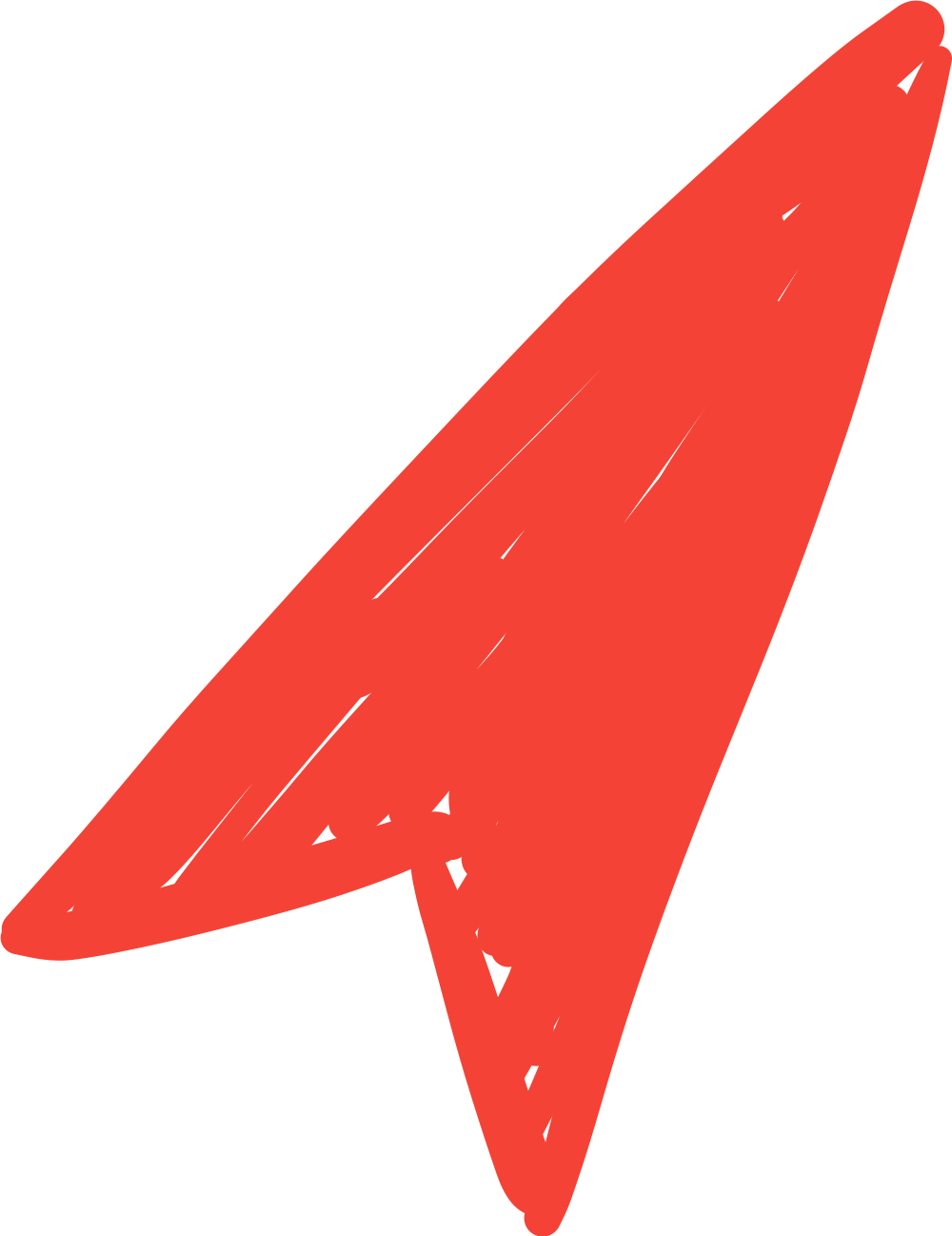 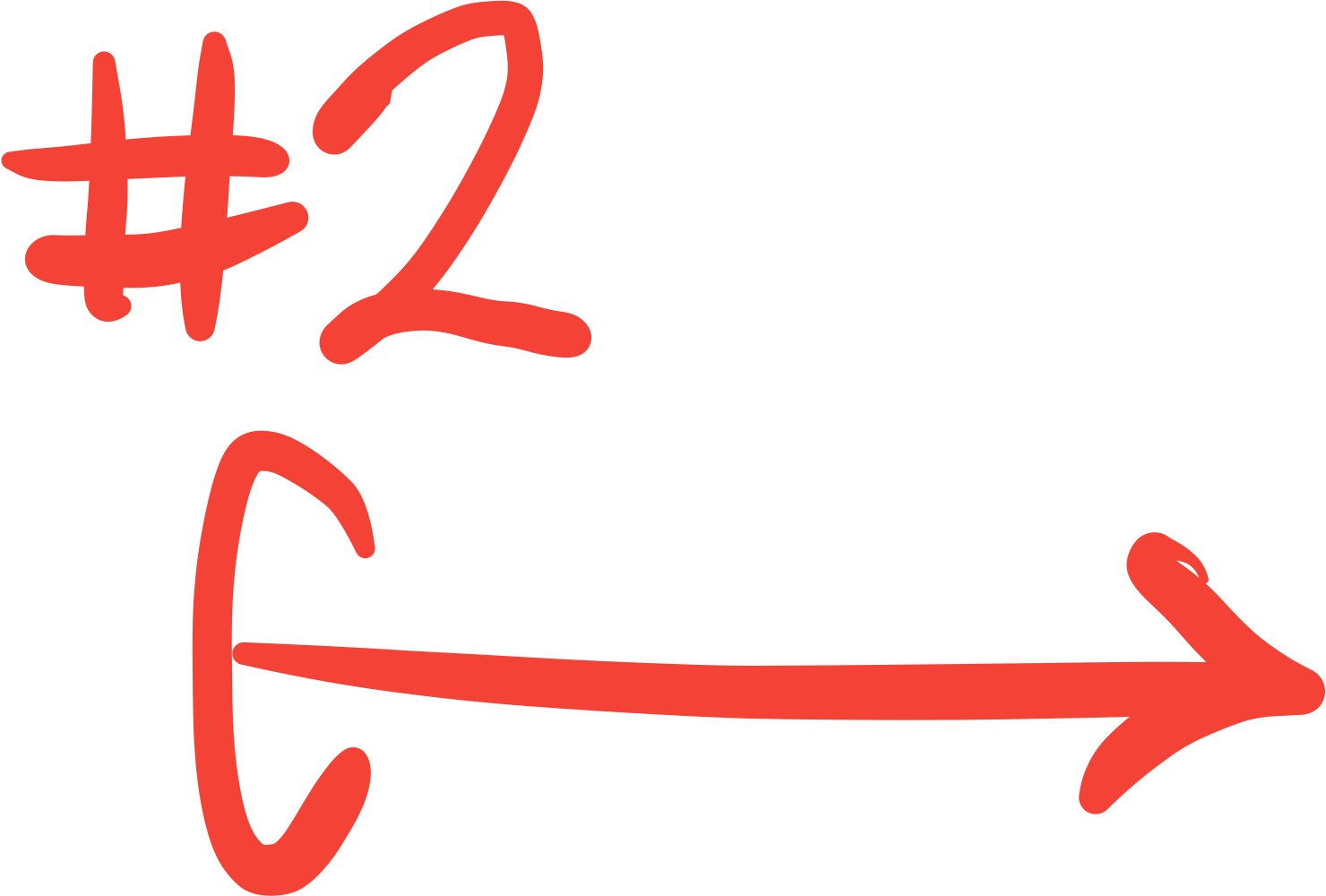 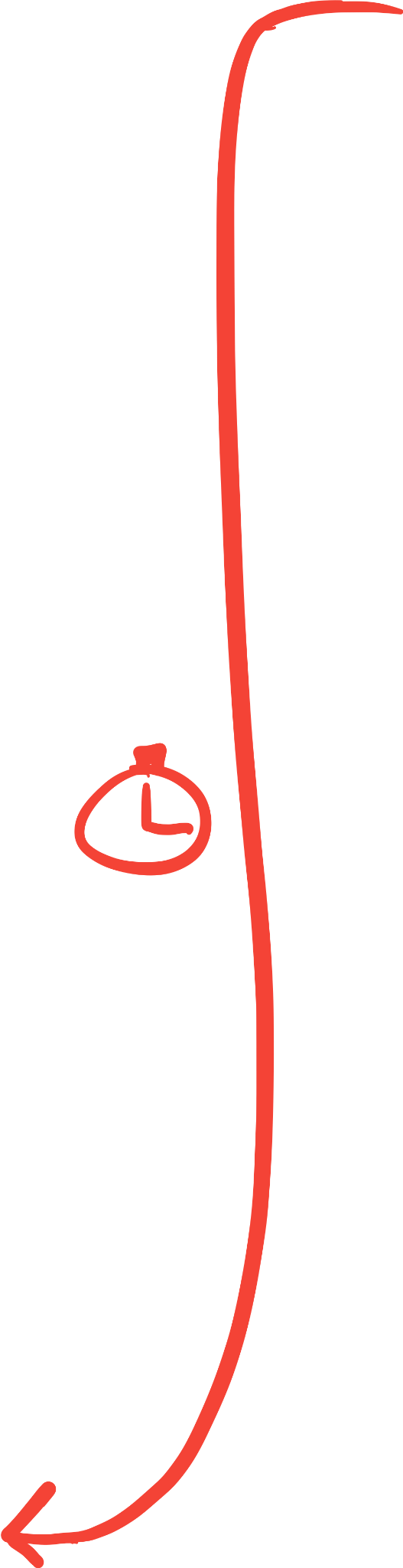 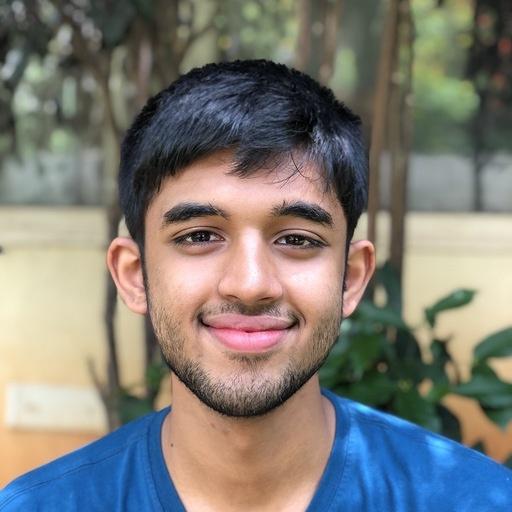 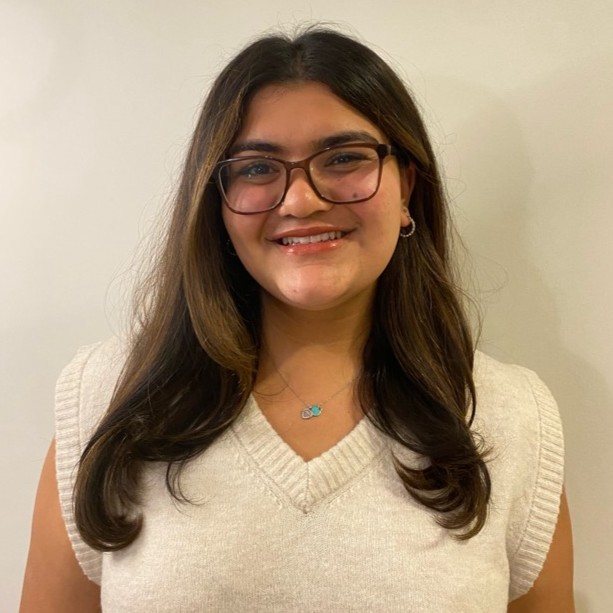 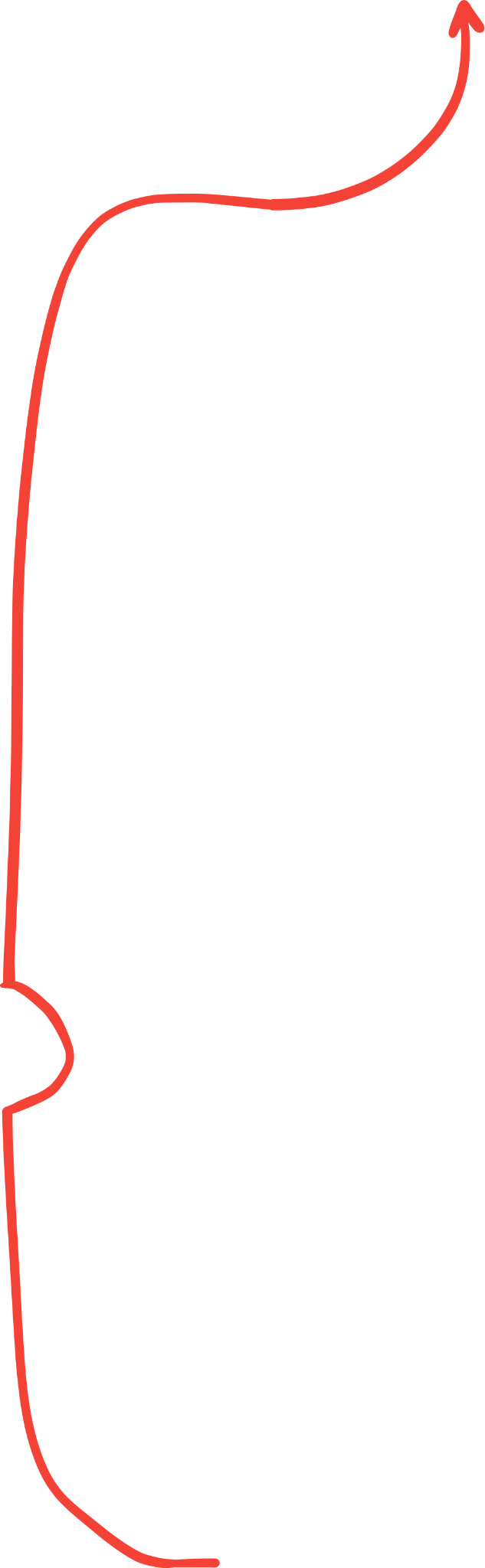 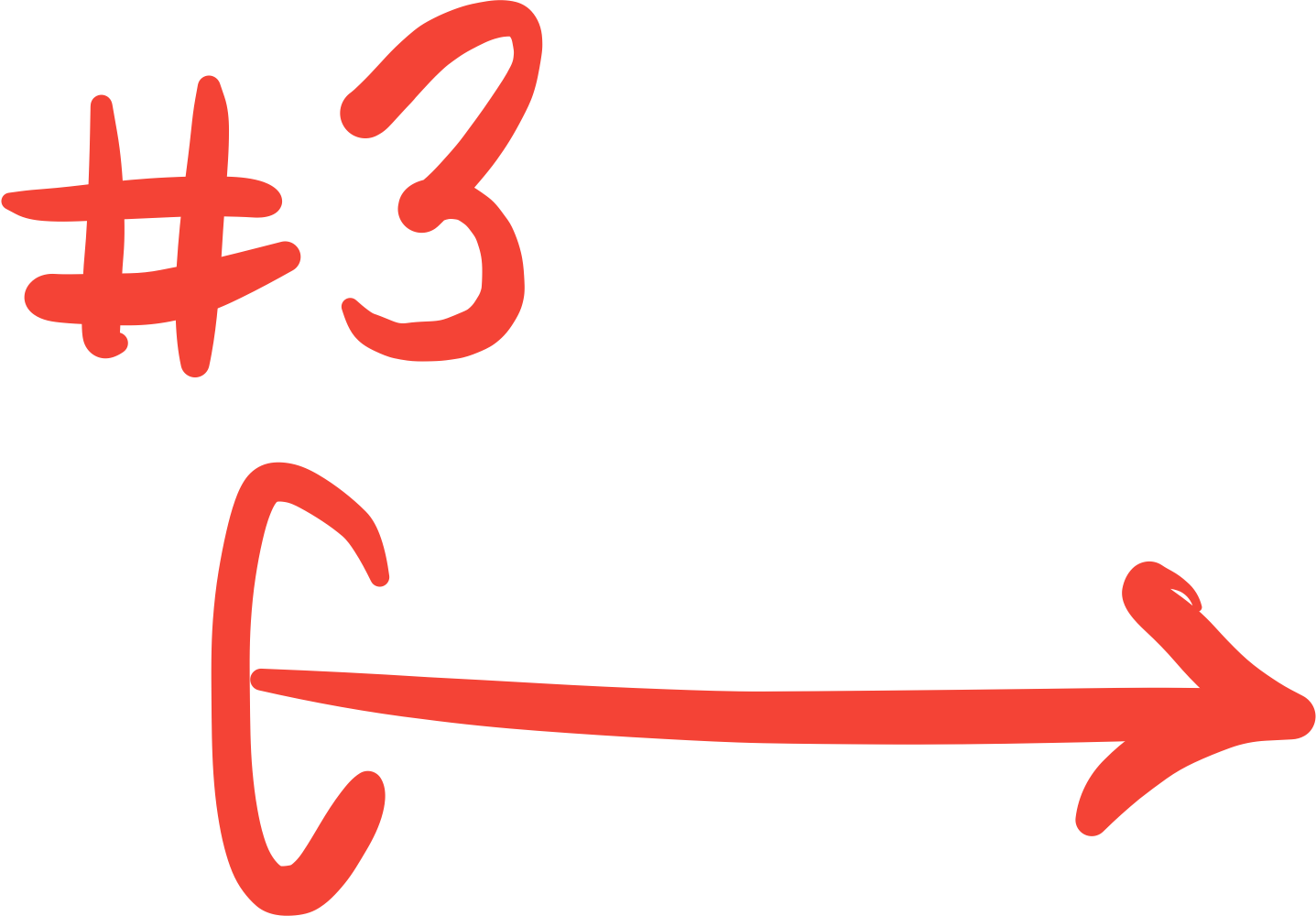 Profile page instead of Messages.
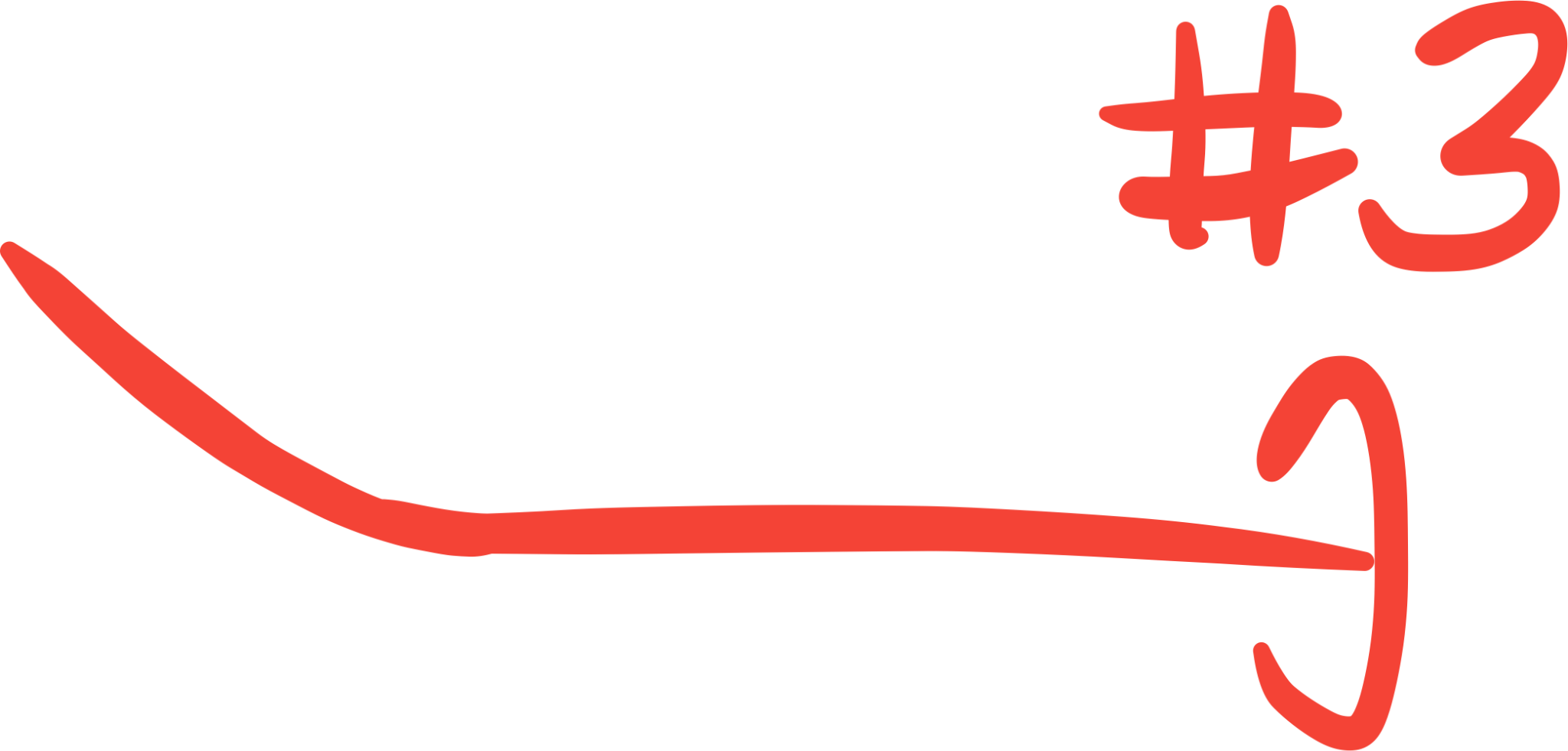 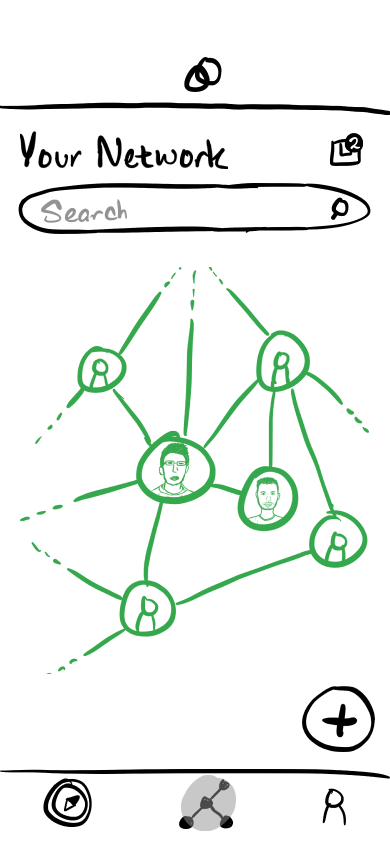 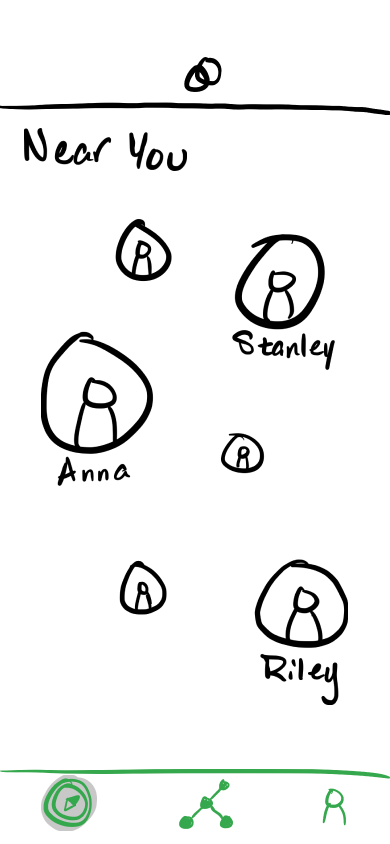 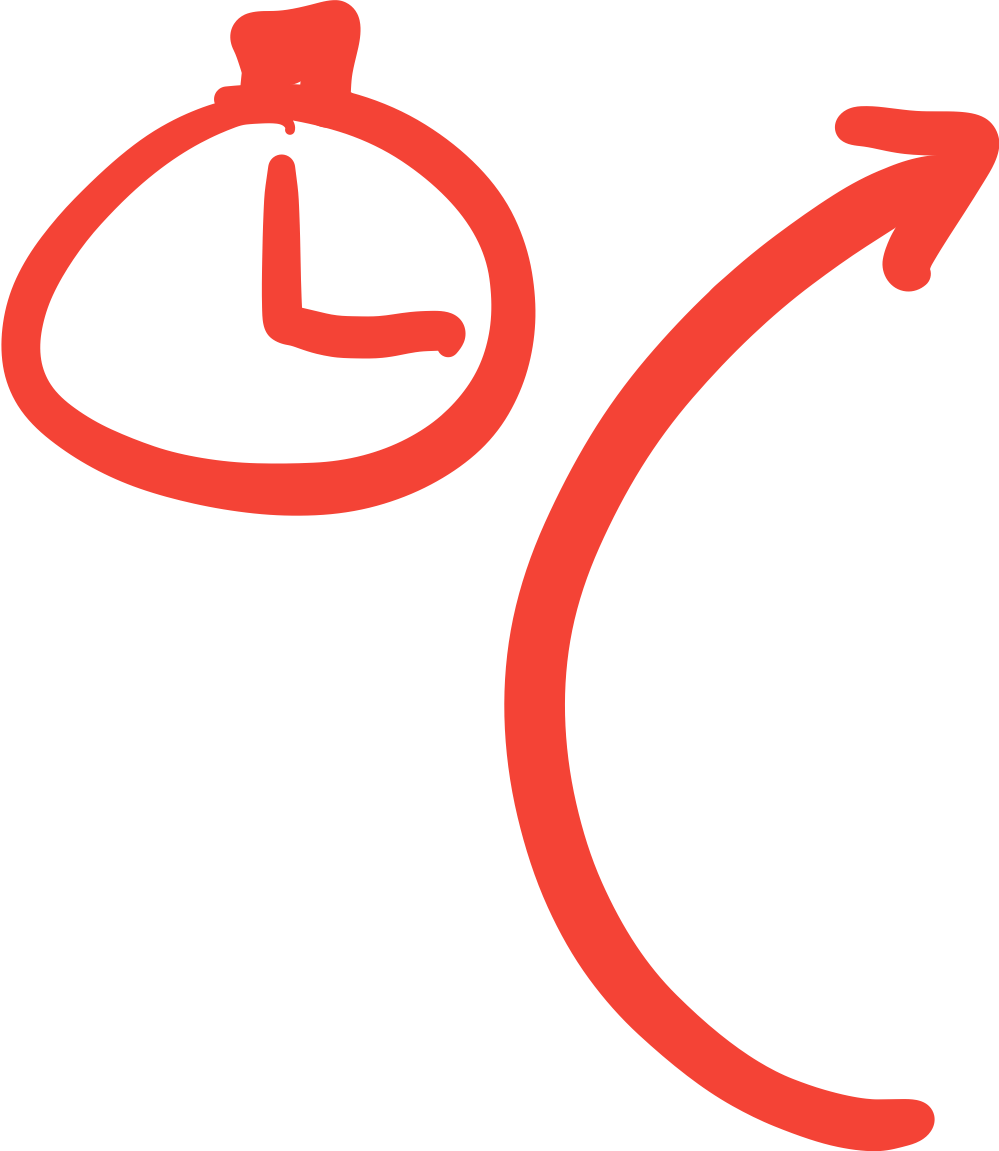 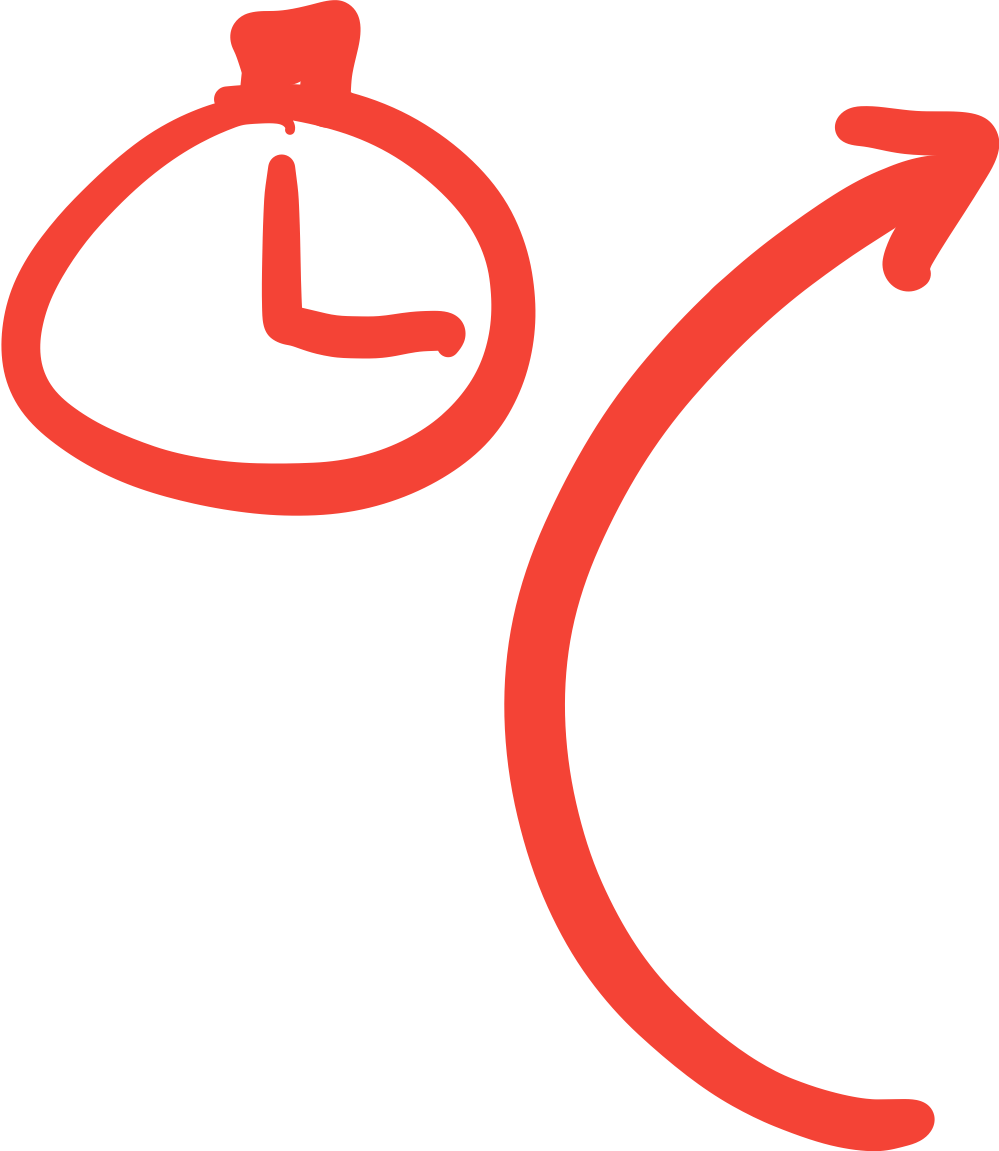 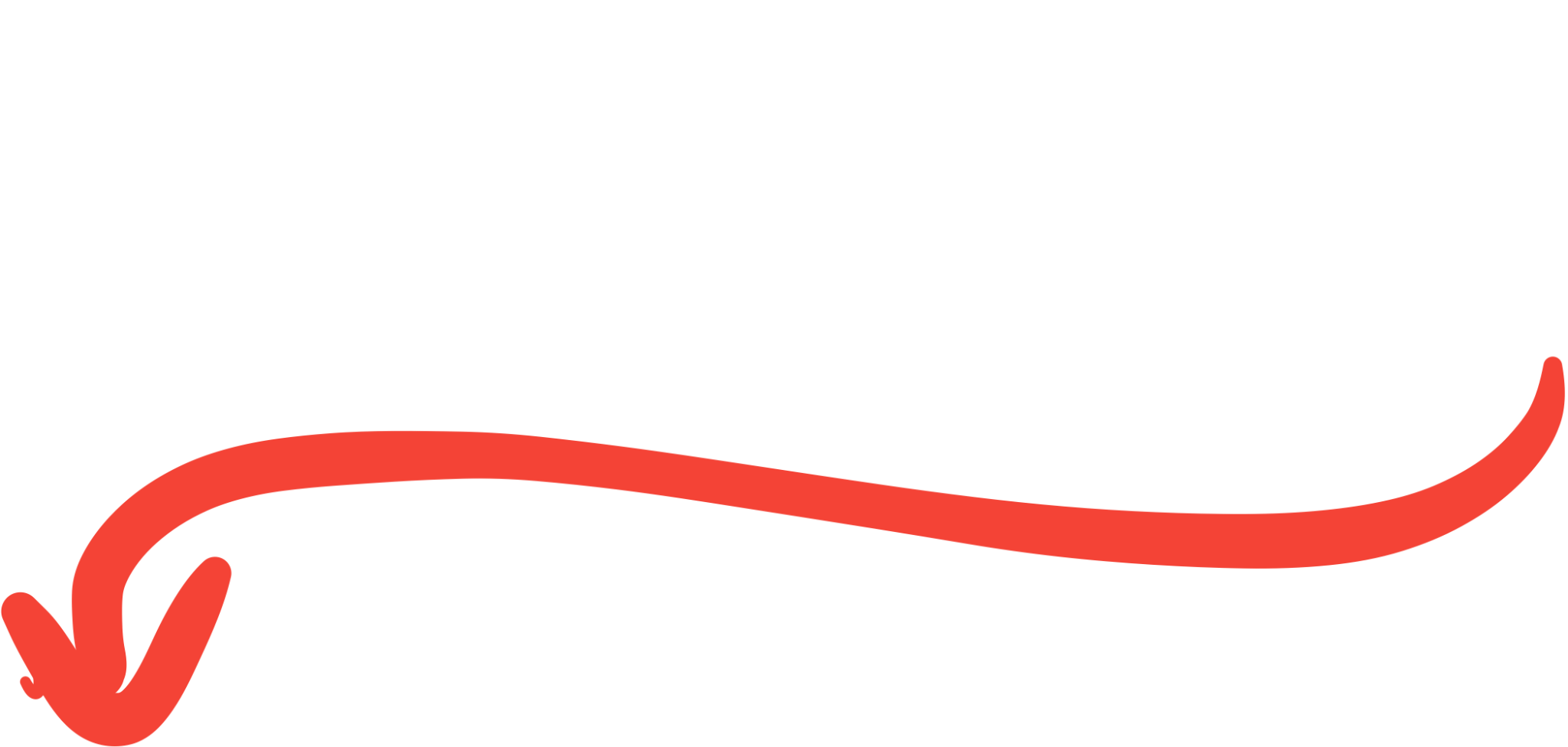 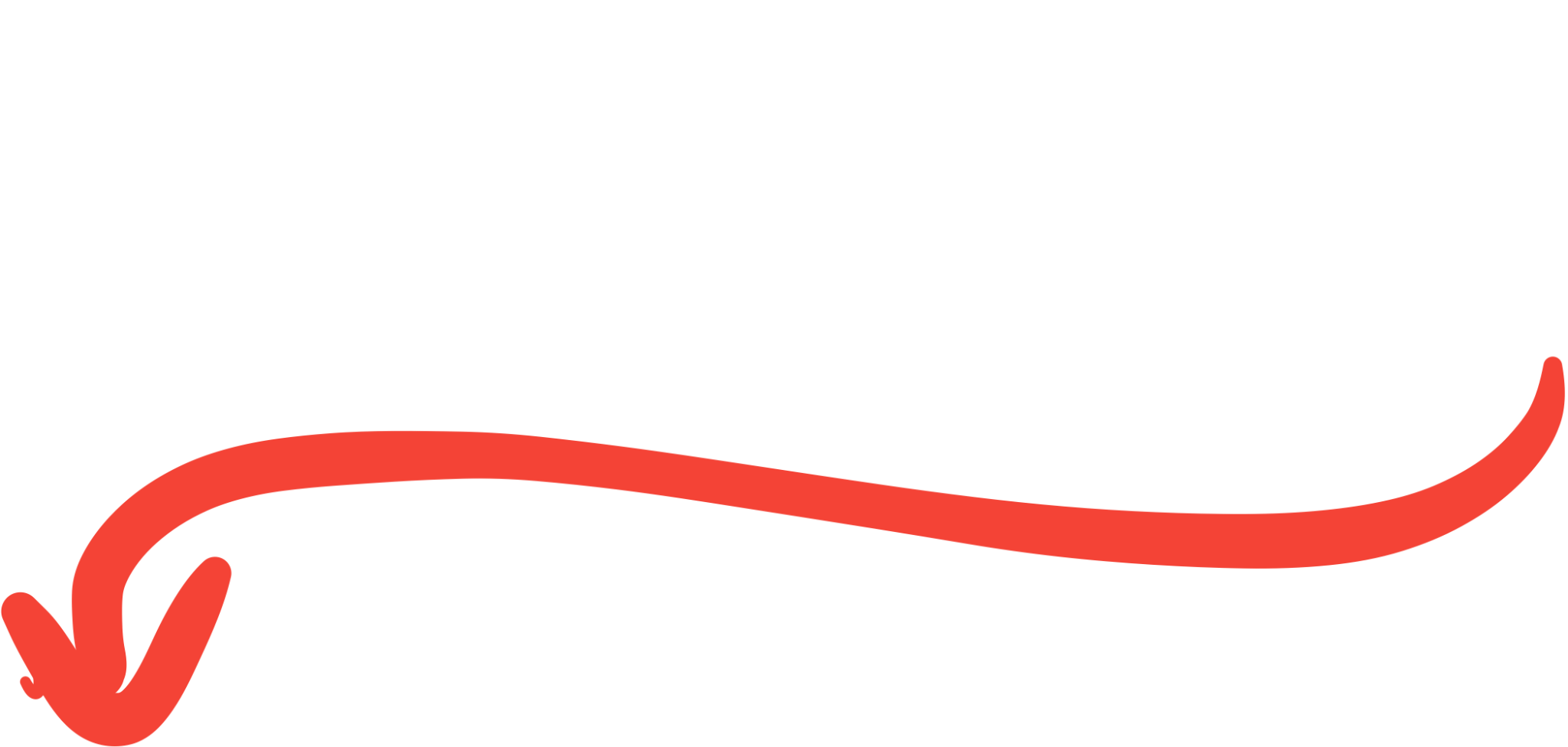 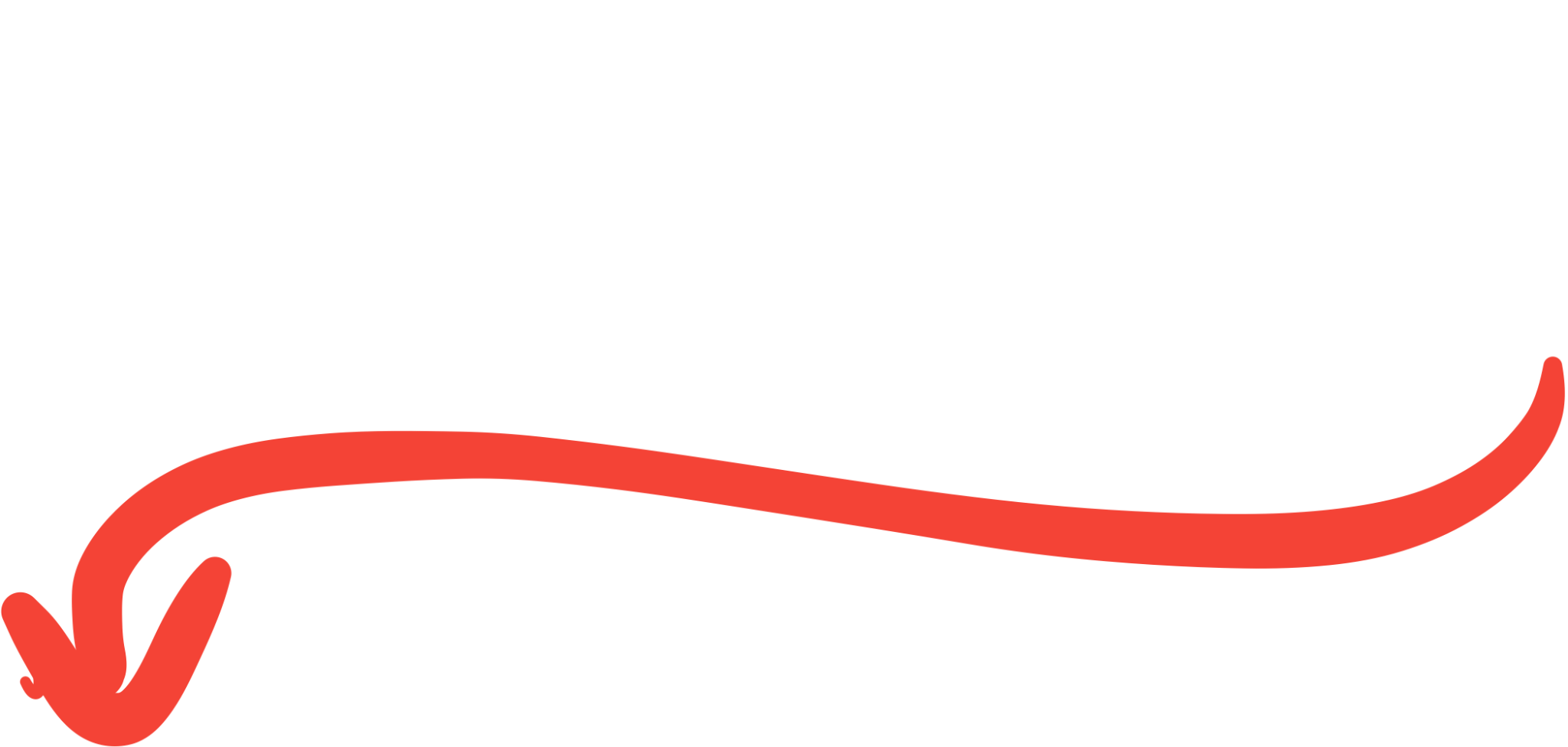 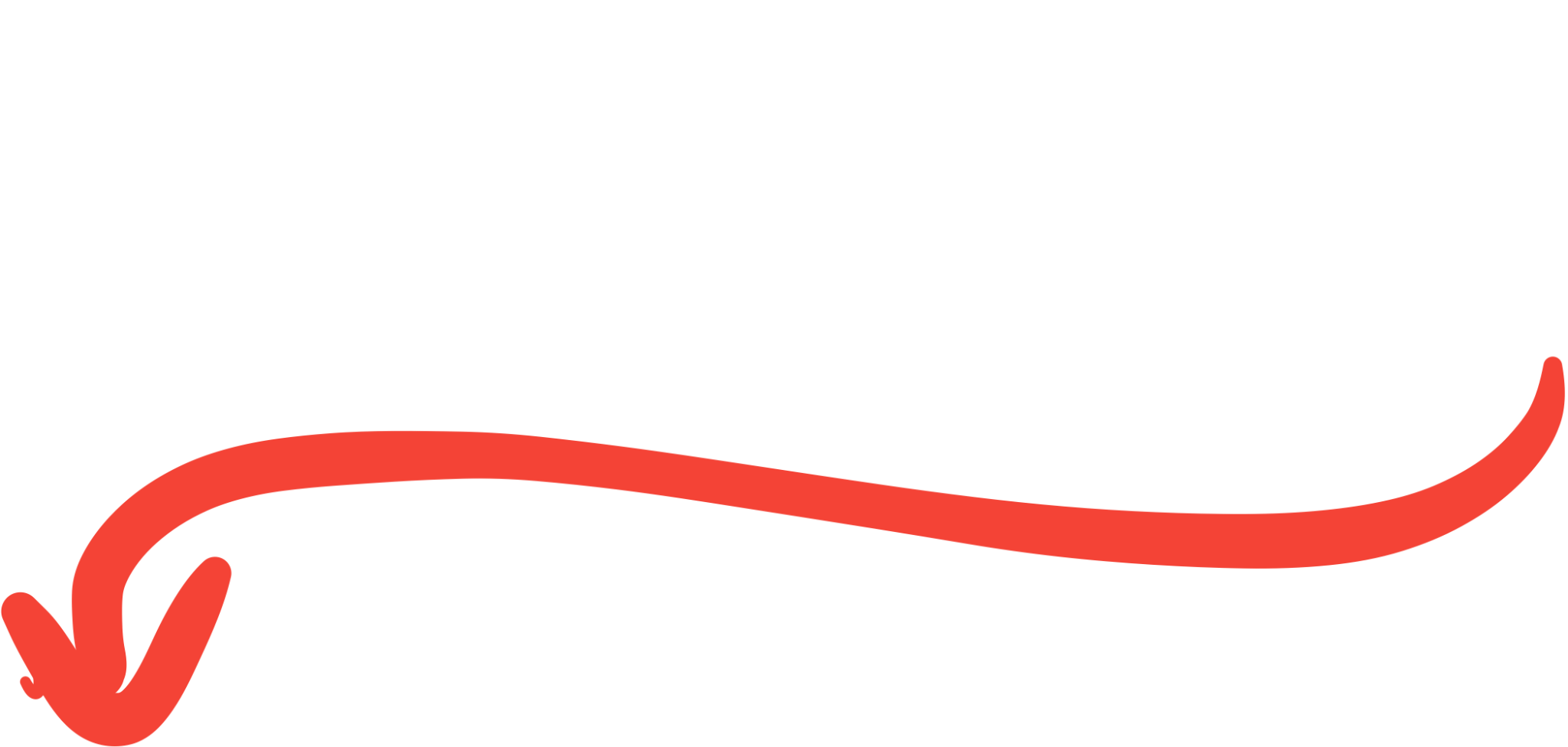 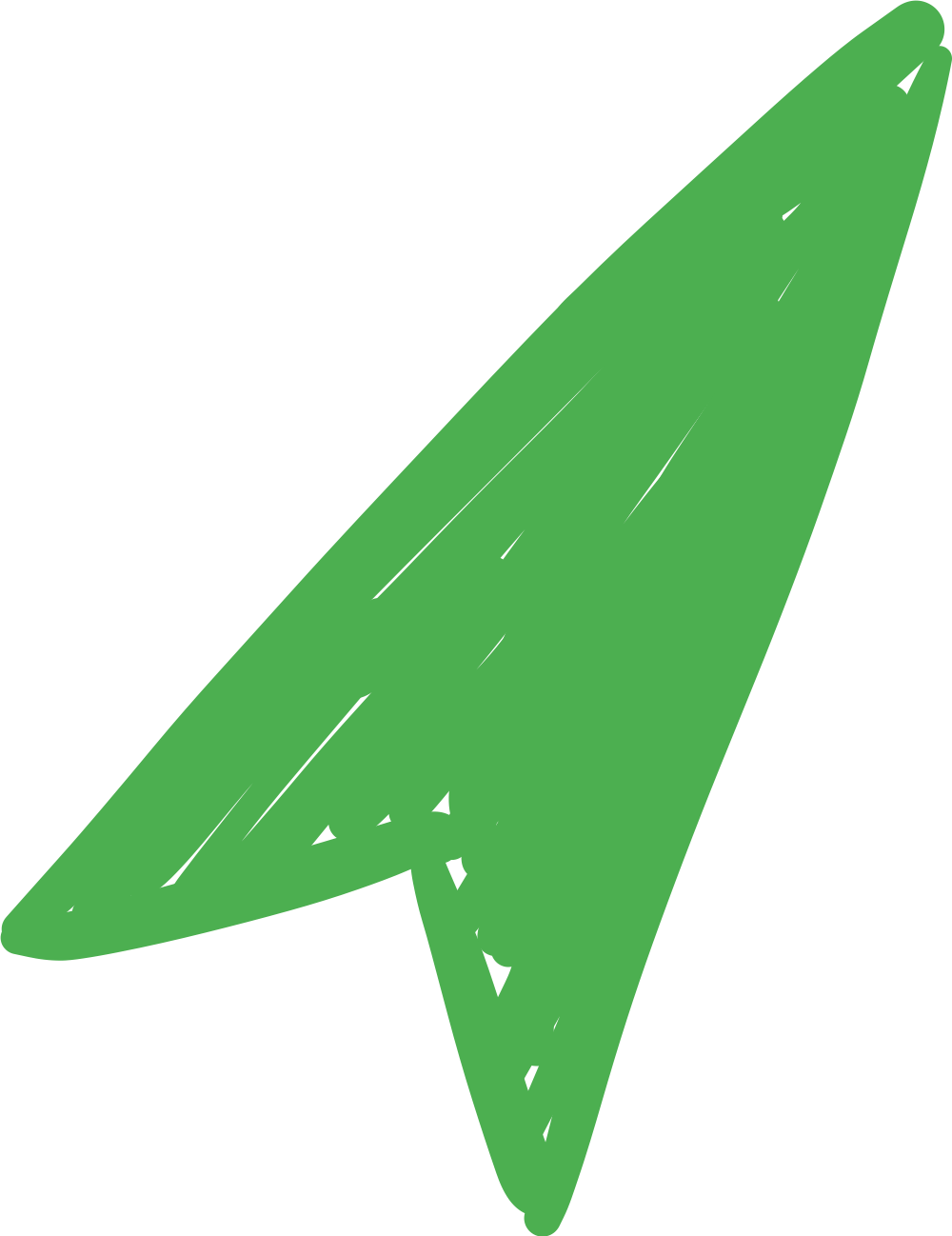 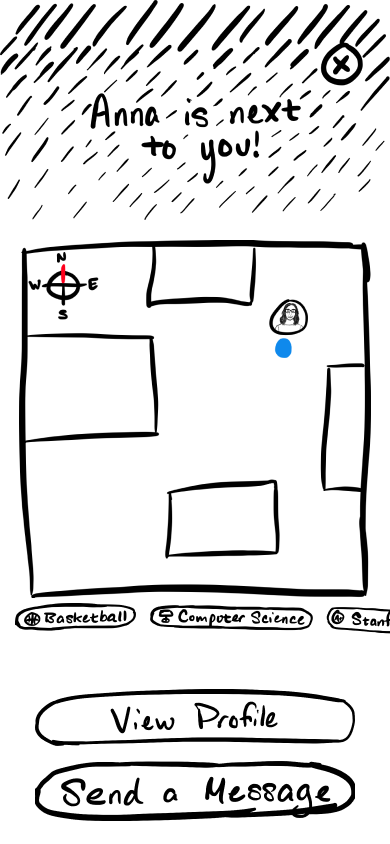 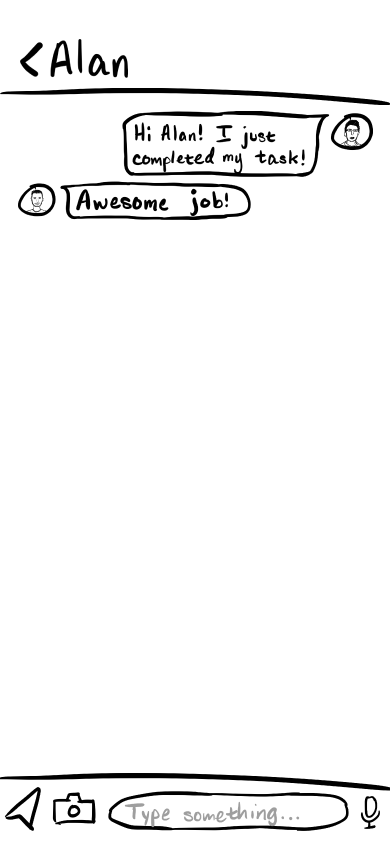 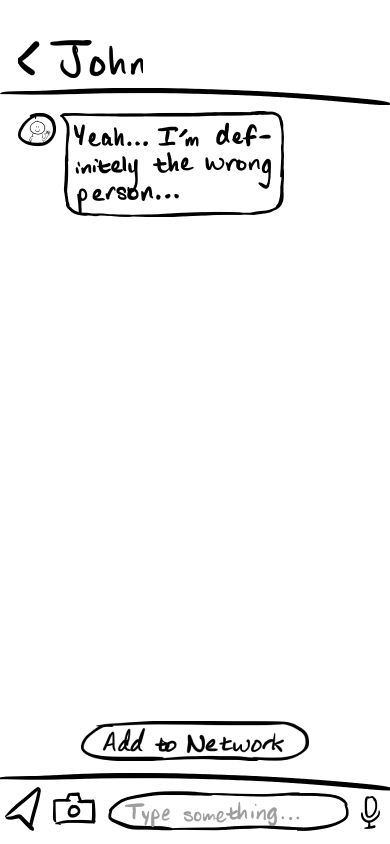 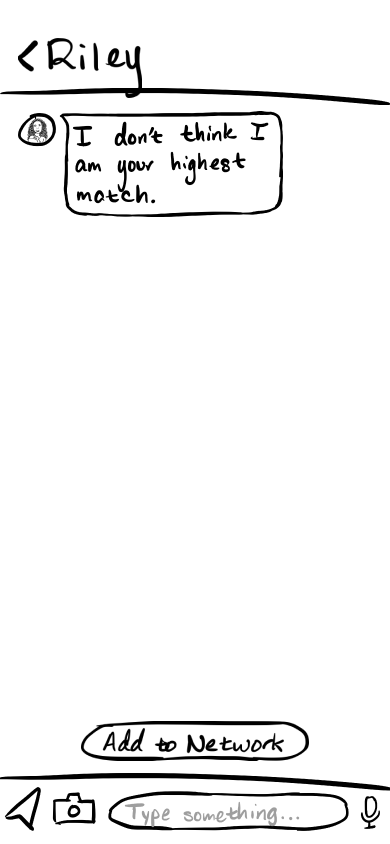 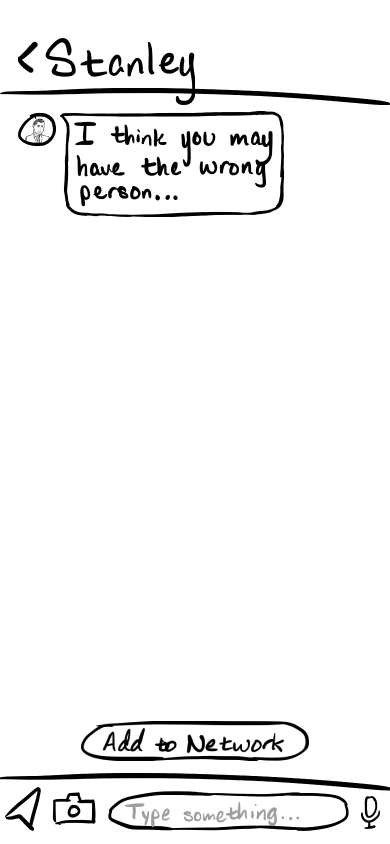 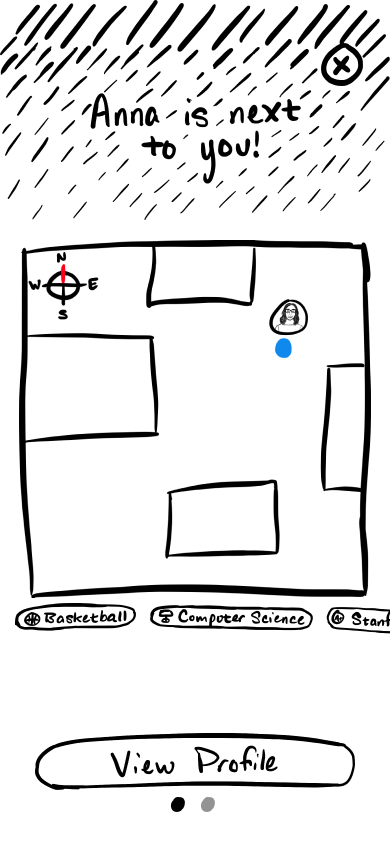 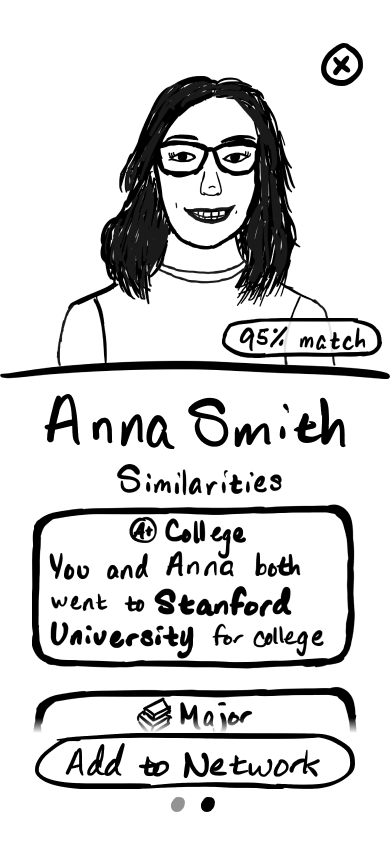 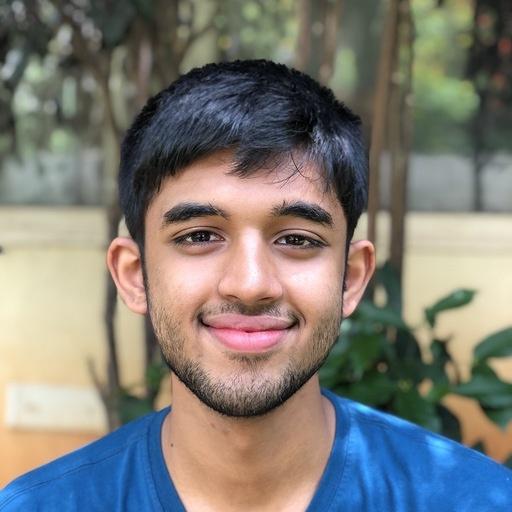 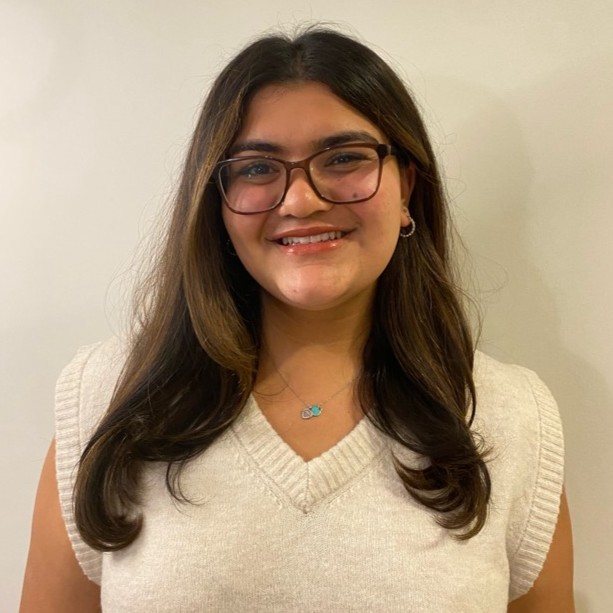 Improvements:
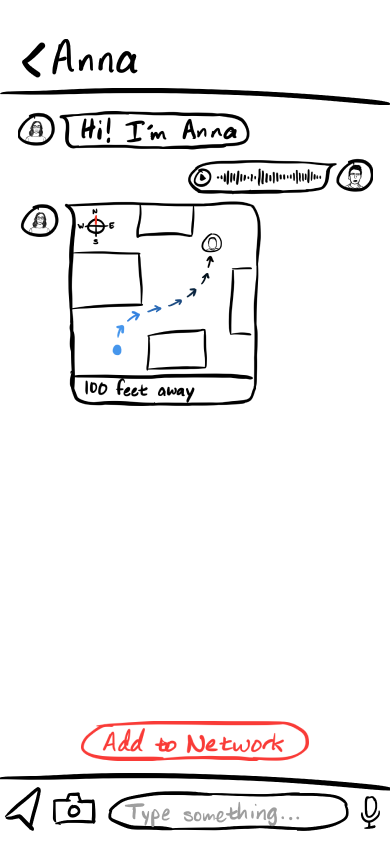 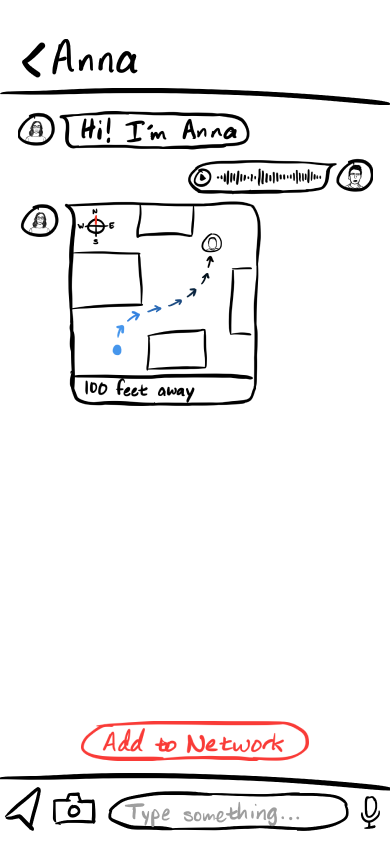 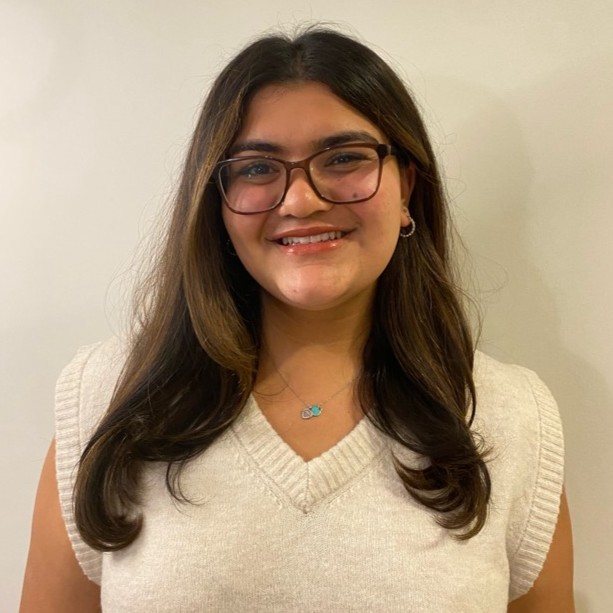 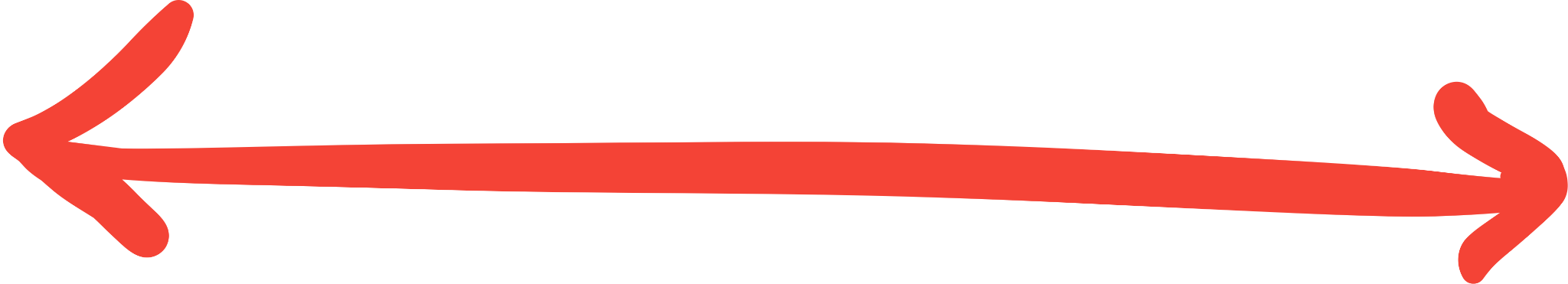 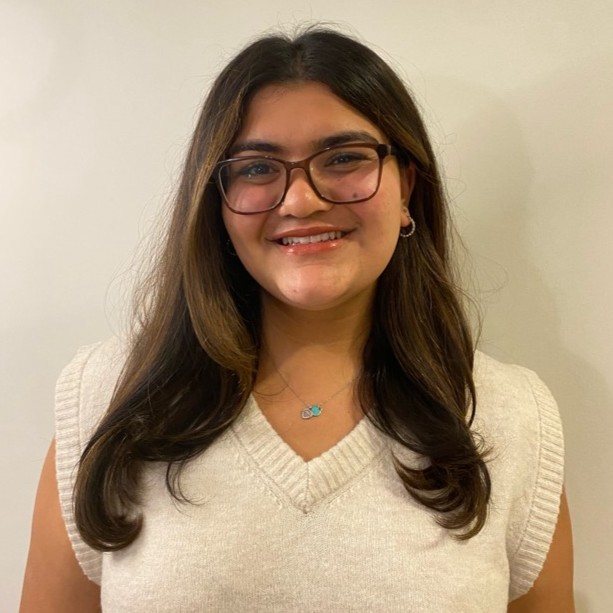 Add that option to the Profile page as well so it’s easier to find.
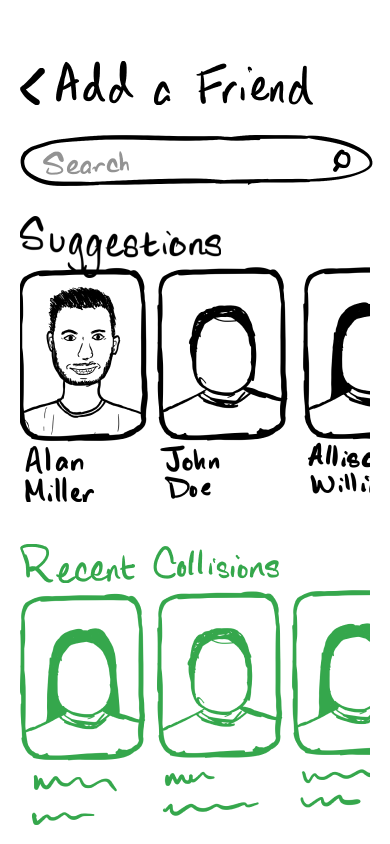 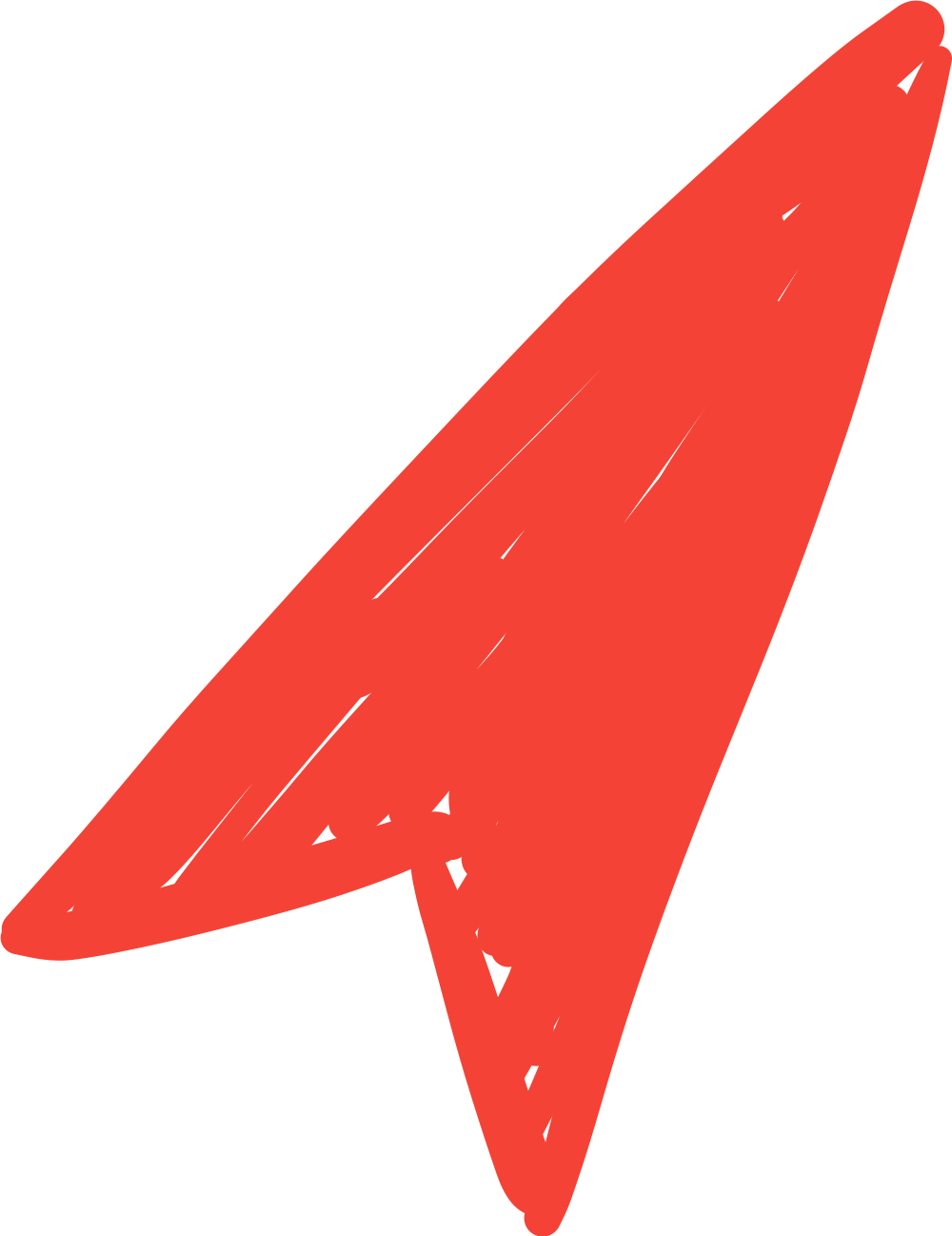 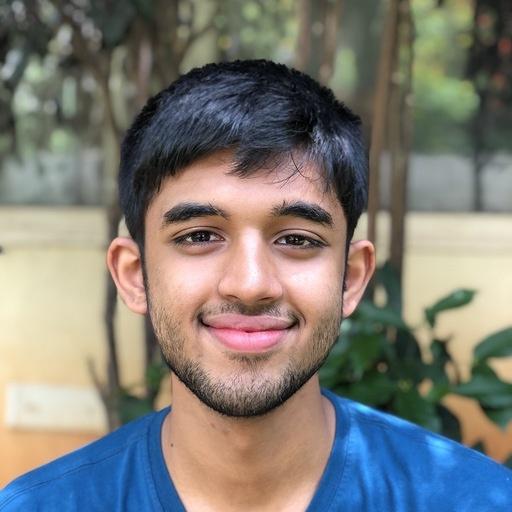 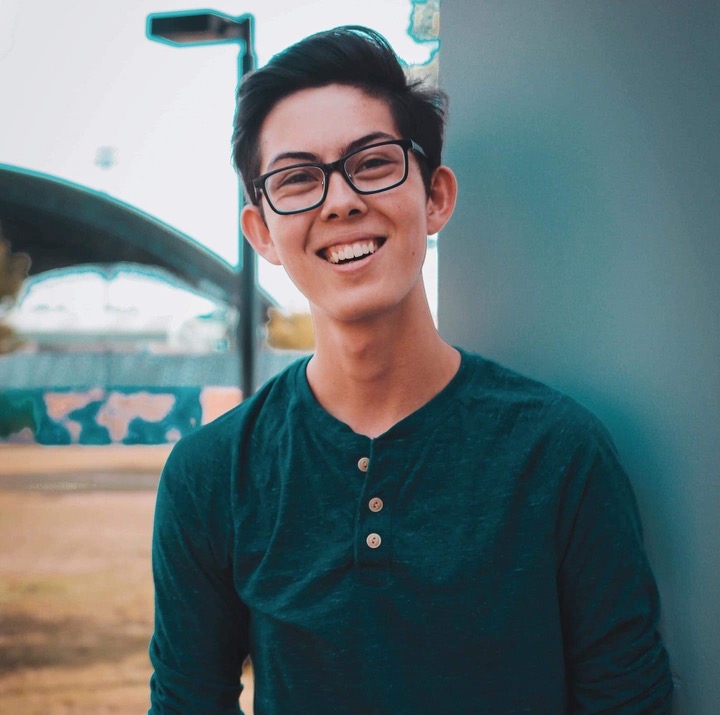 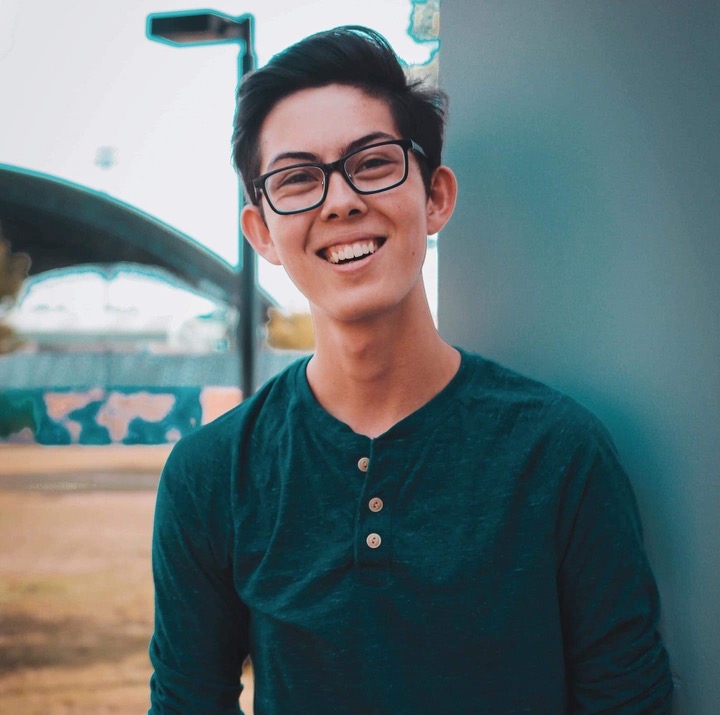 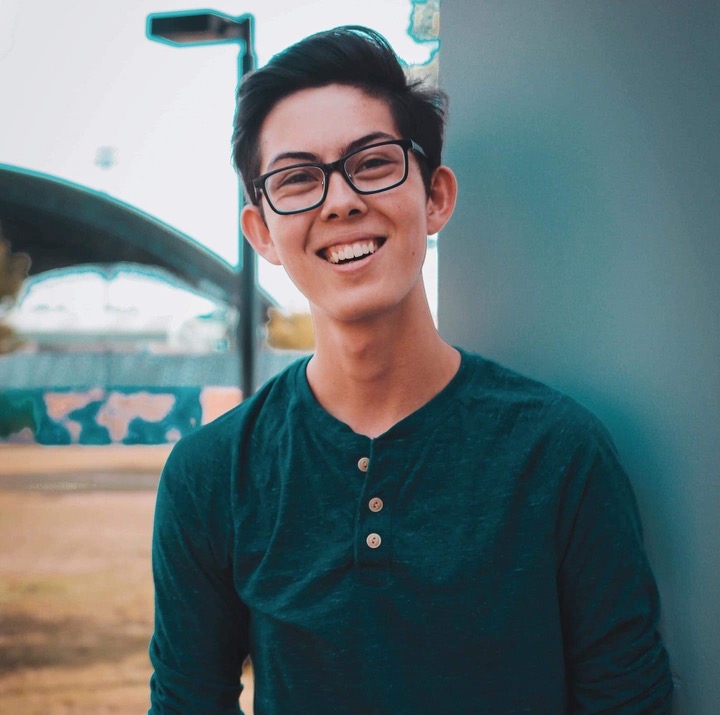 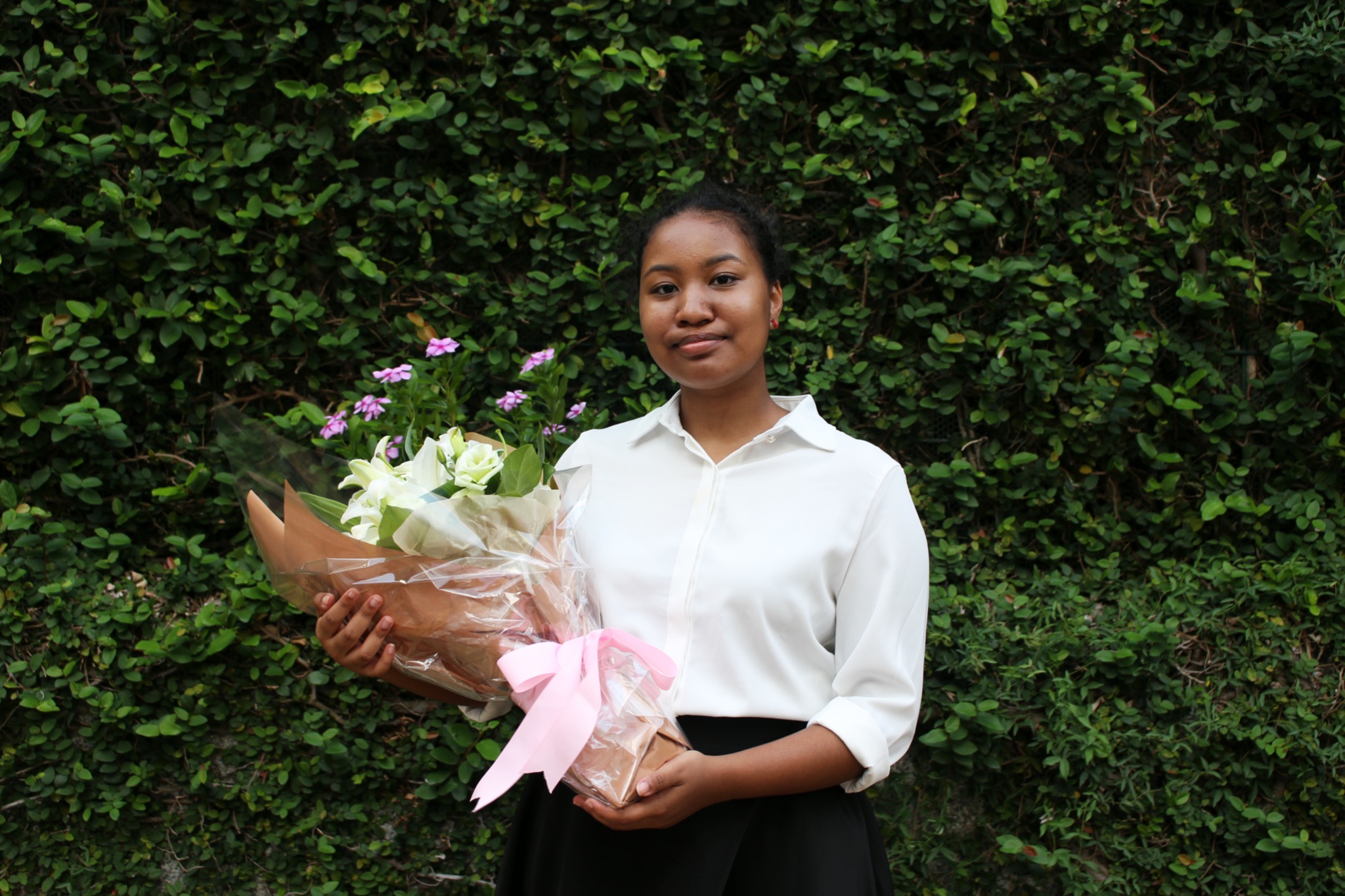 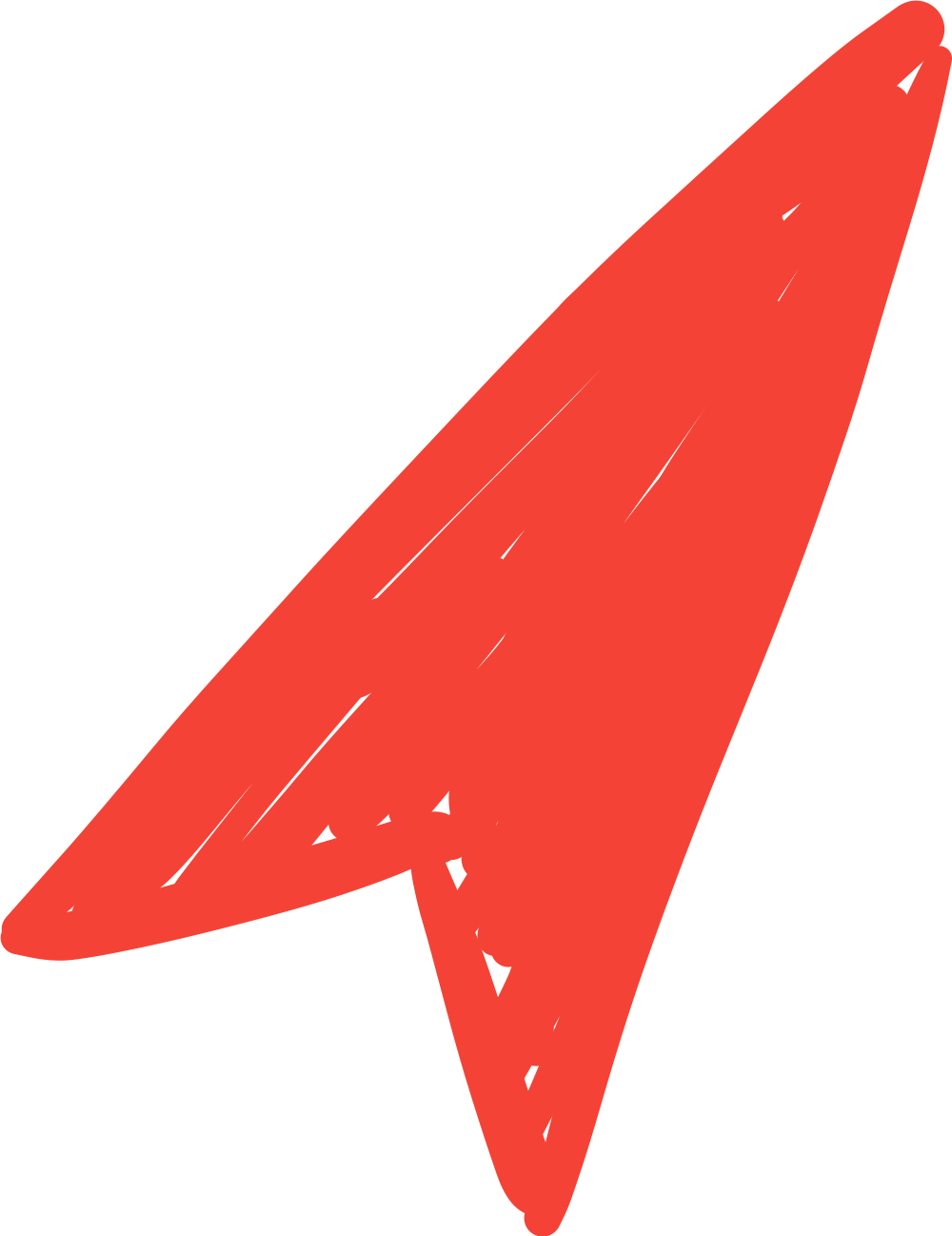 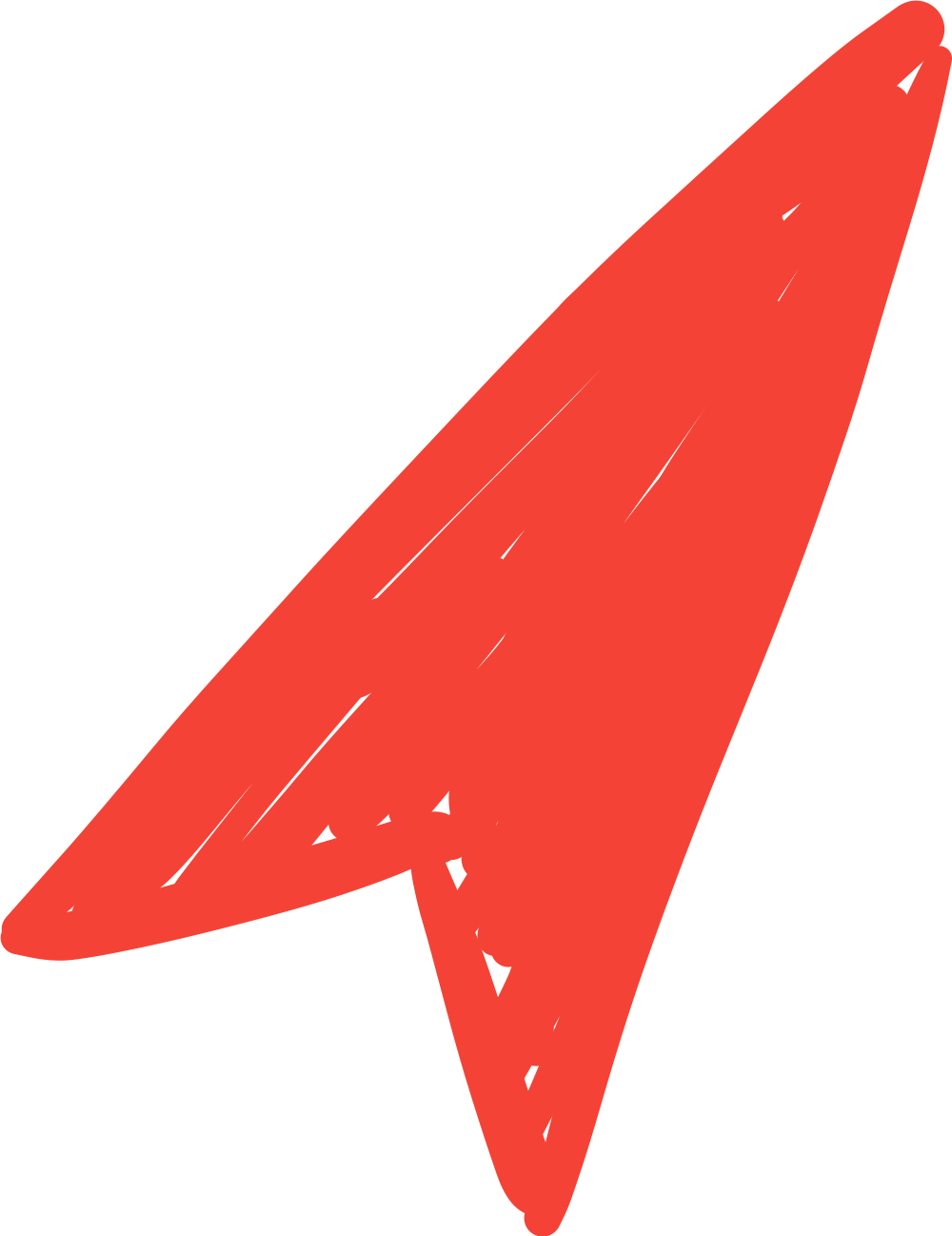 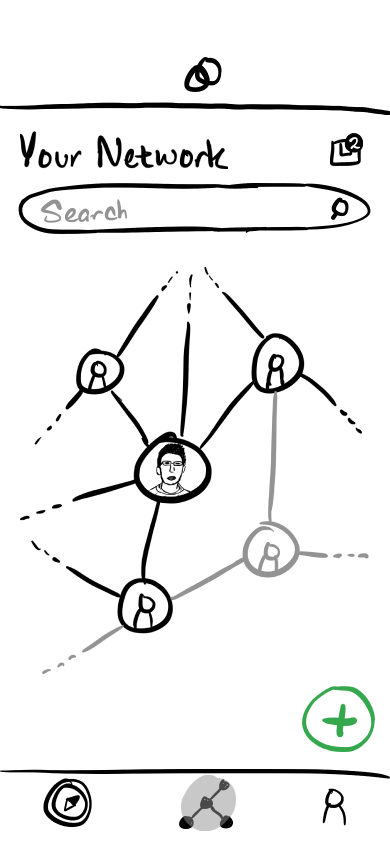 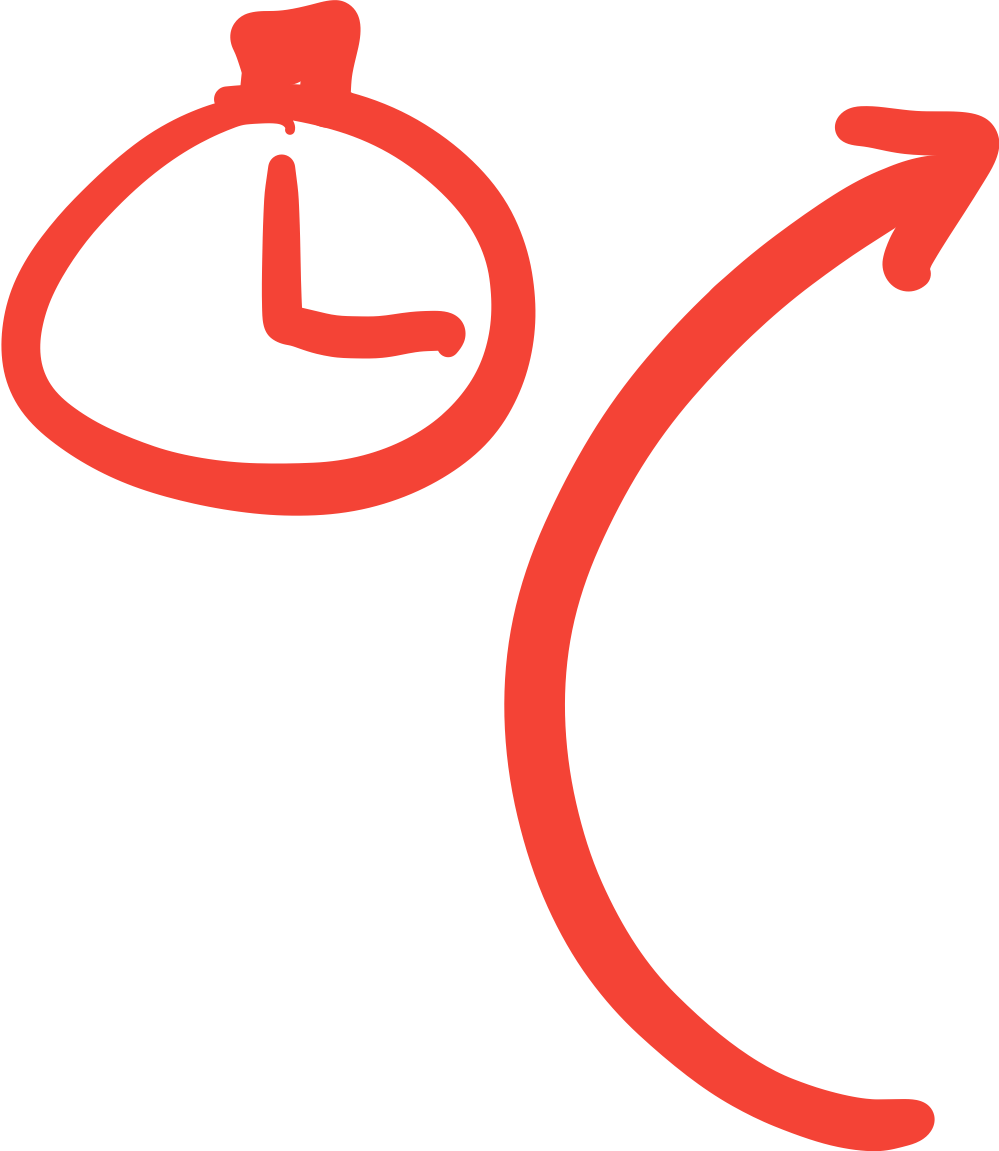 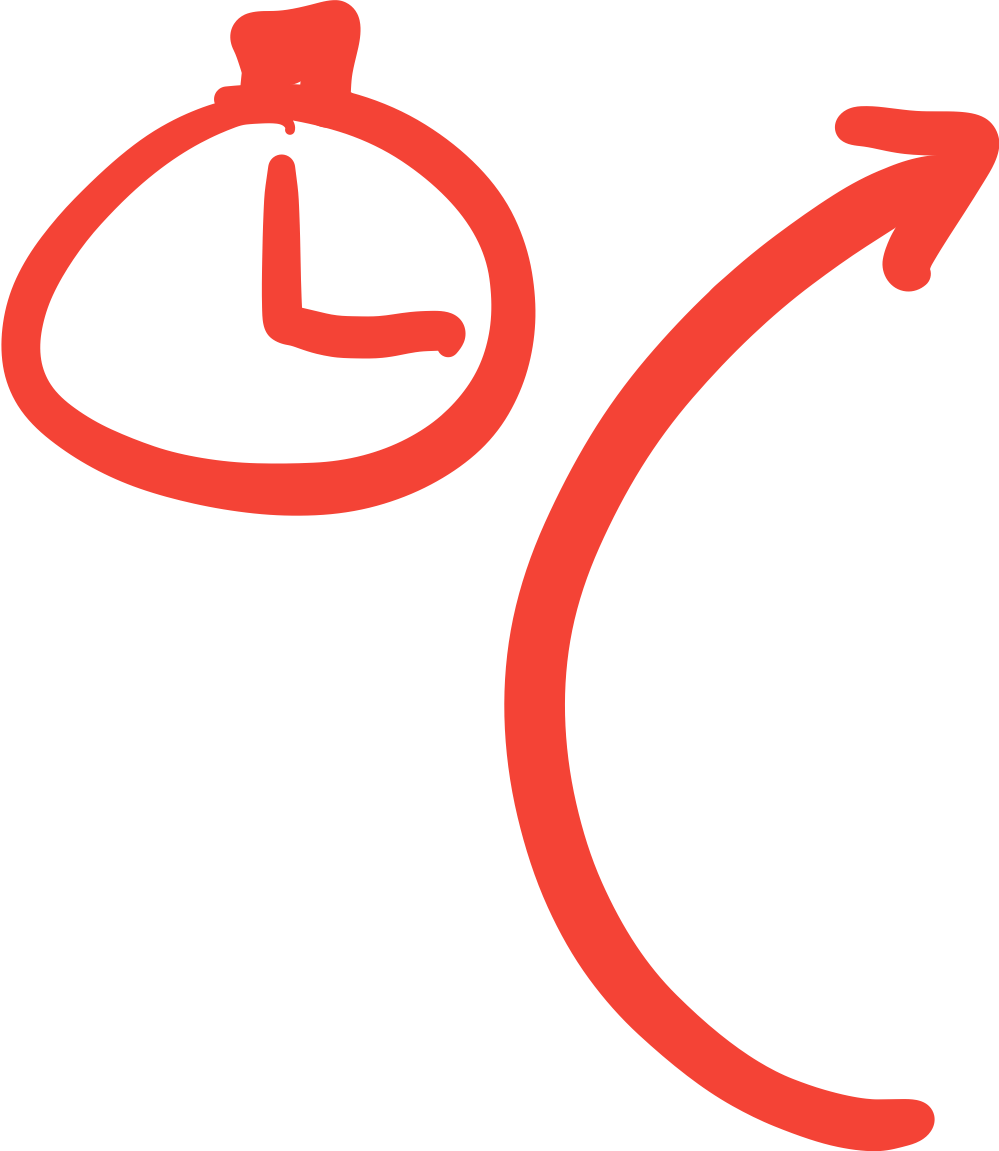 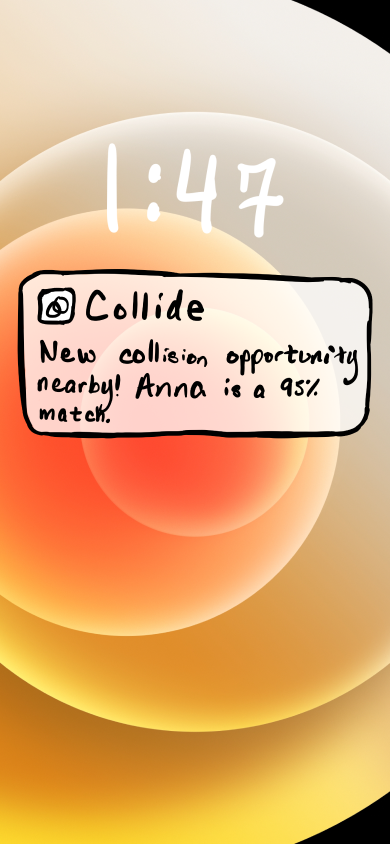 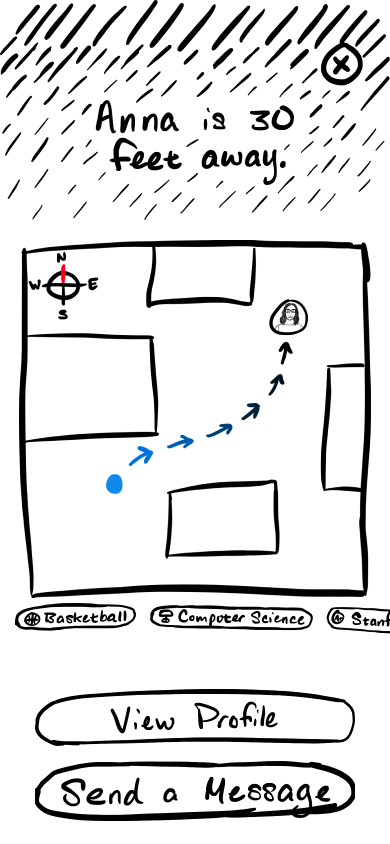 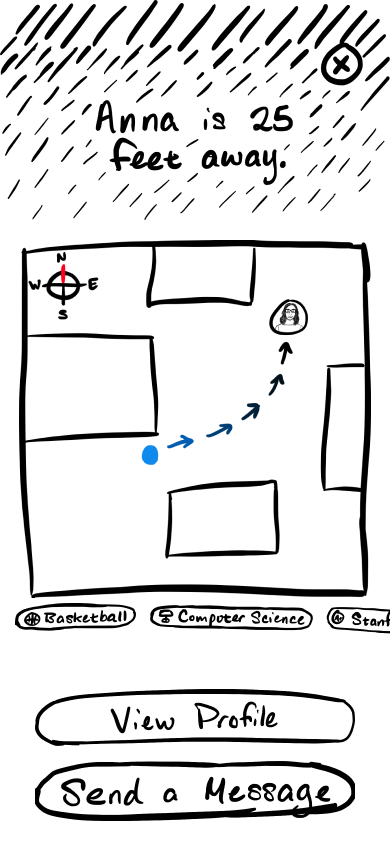 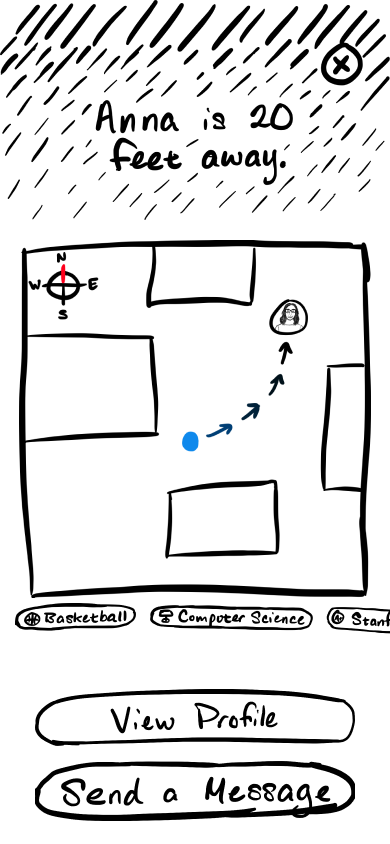 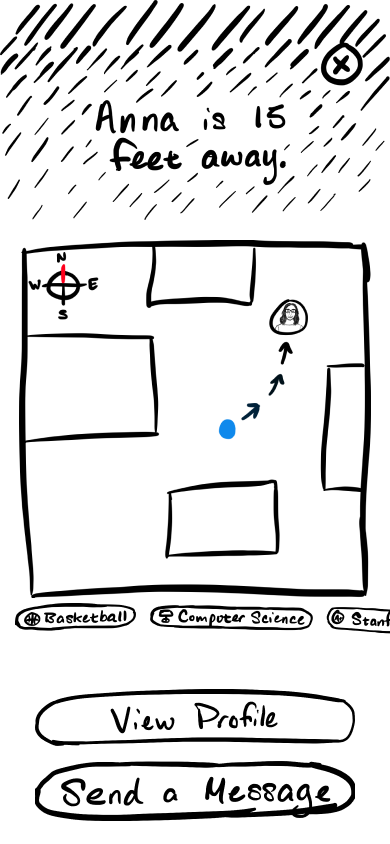 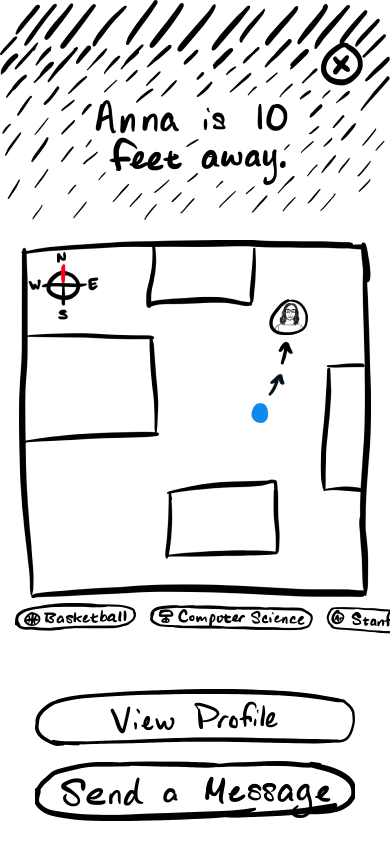 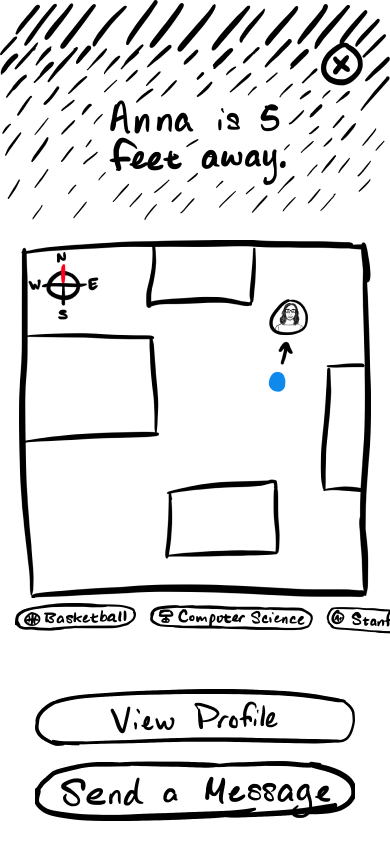 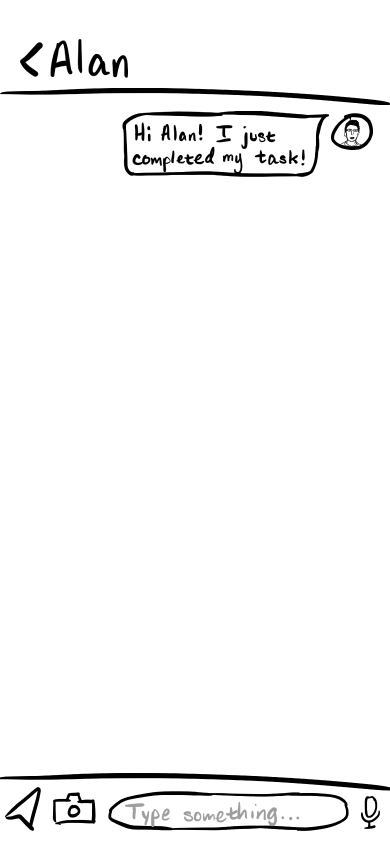 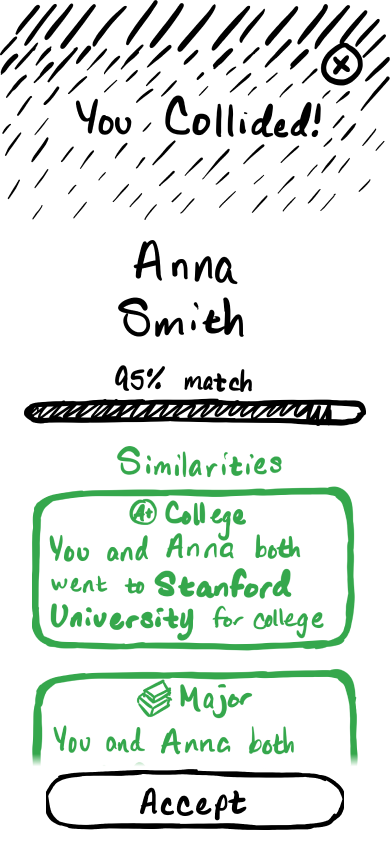 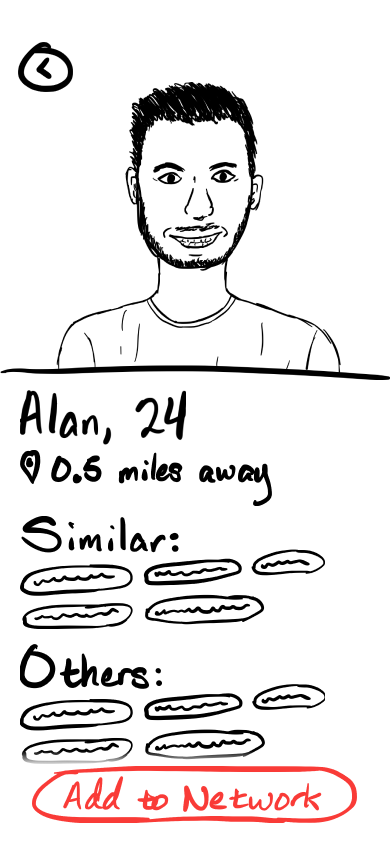 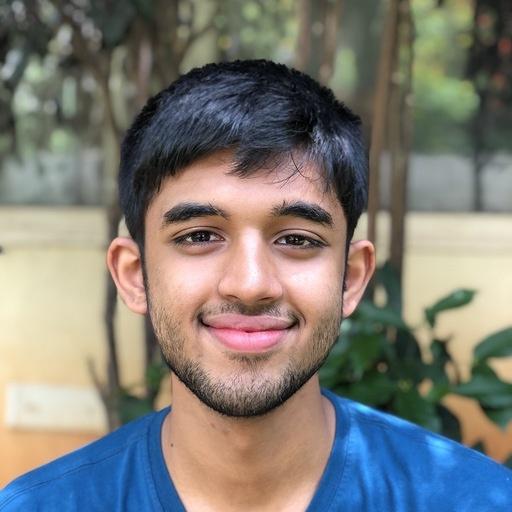 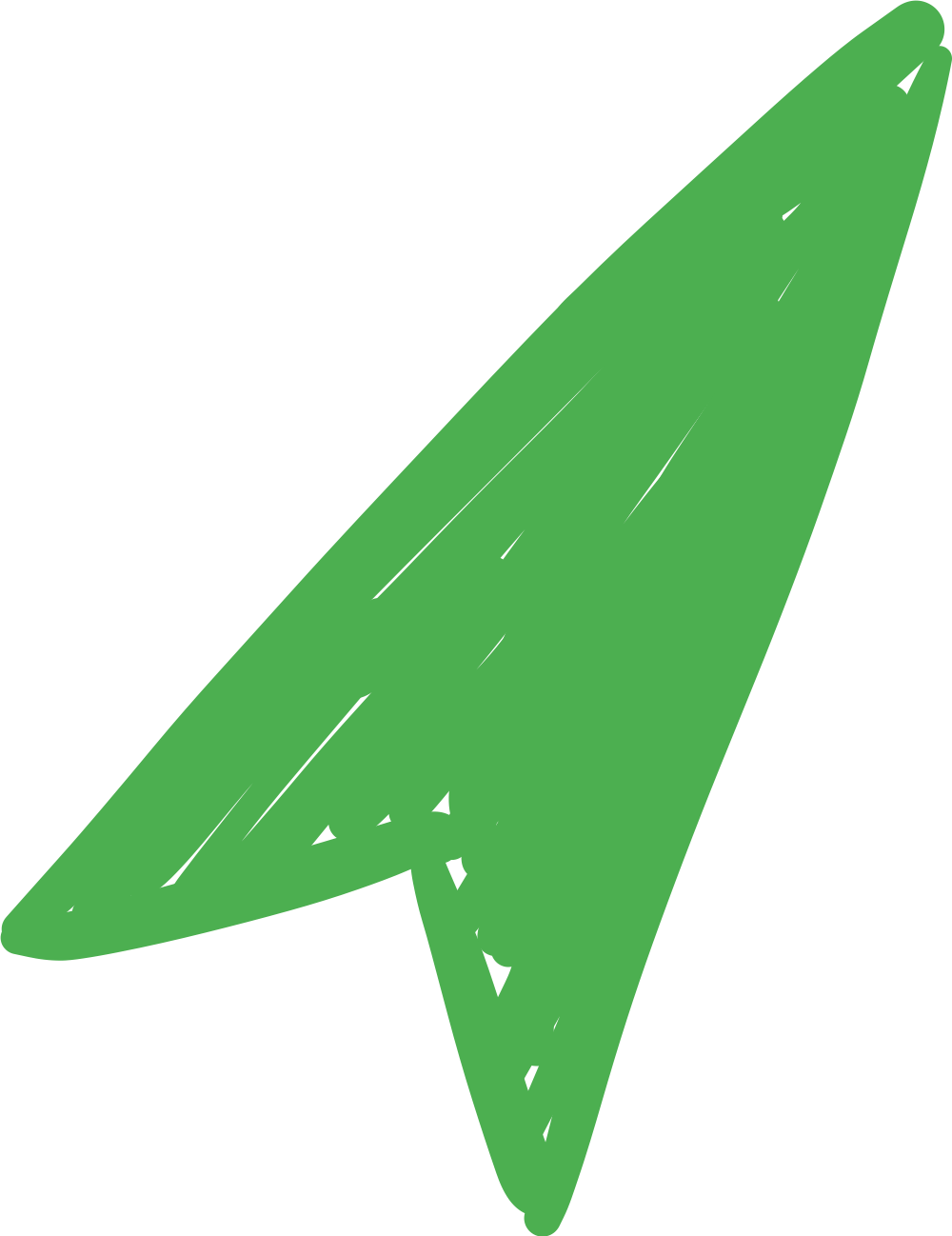 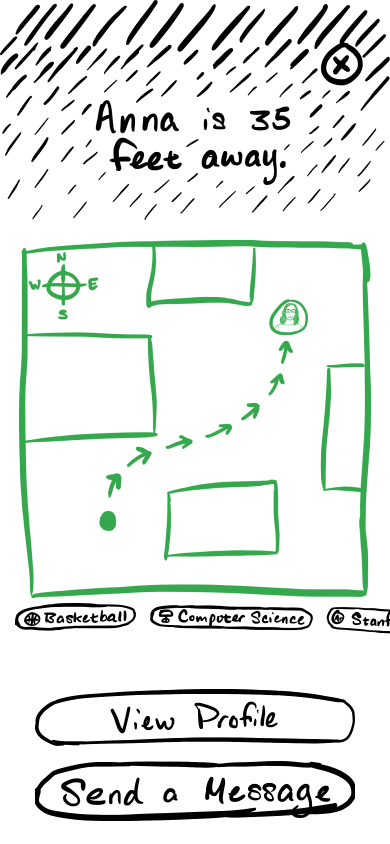 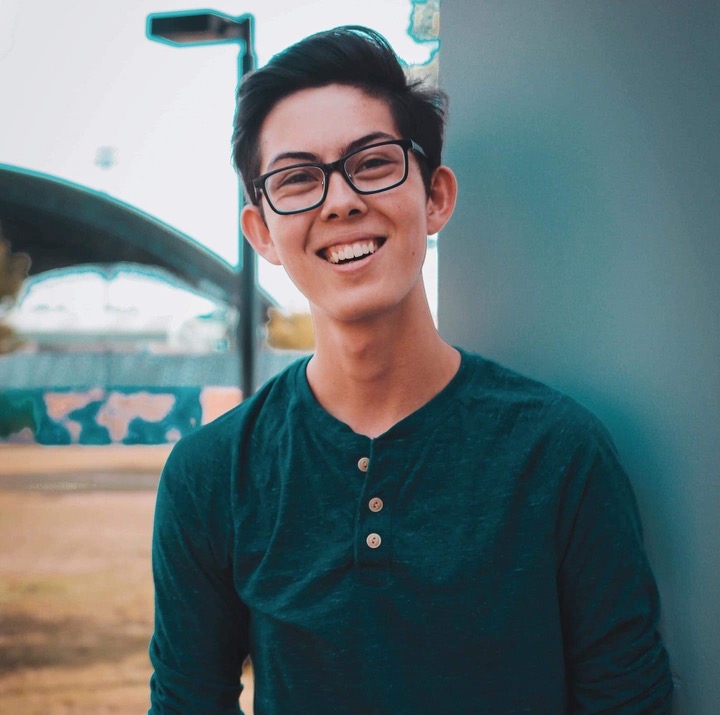 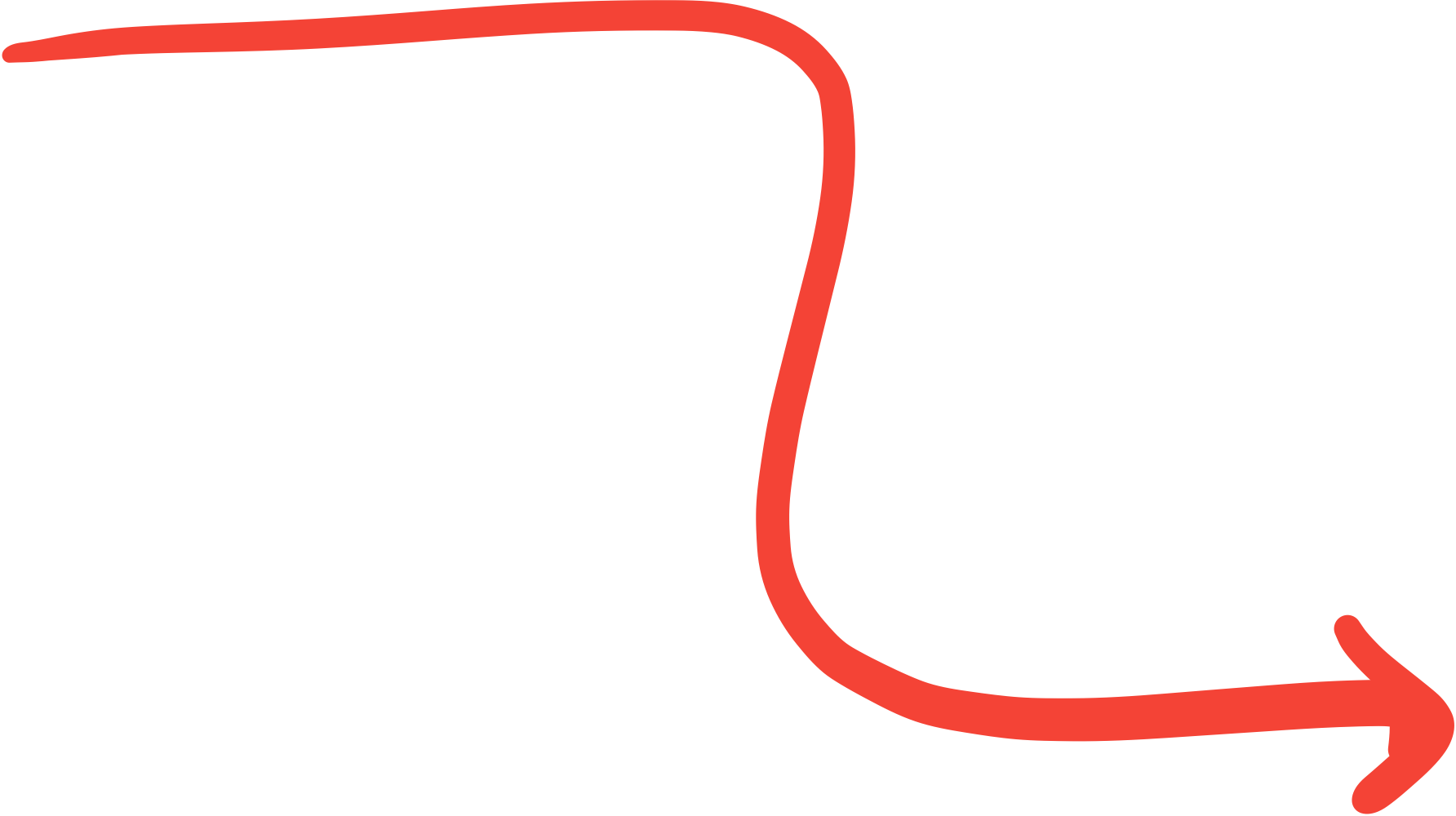 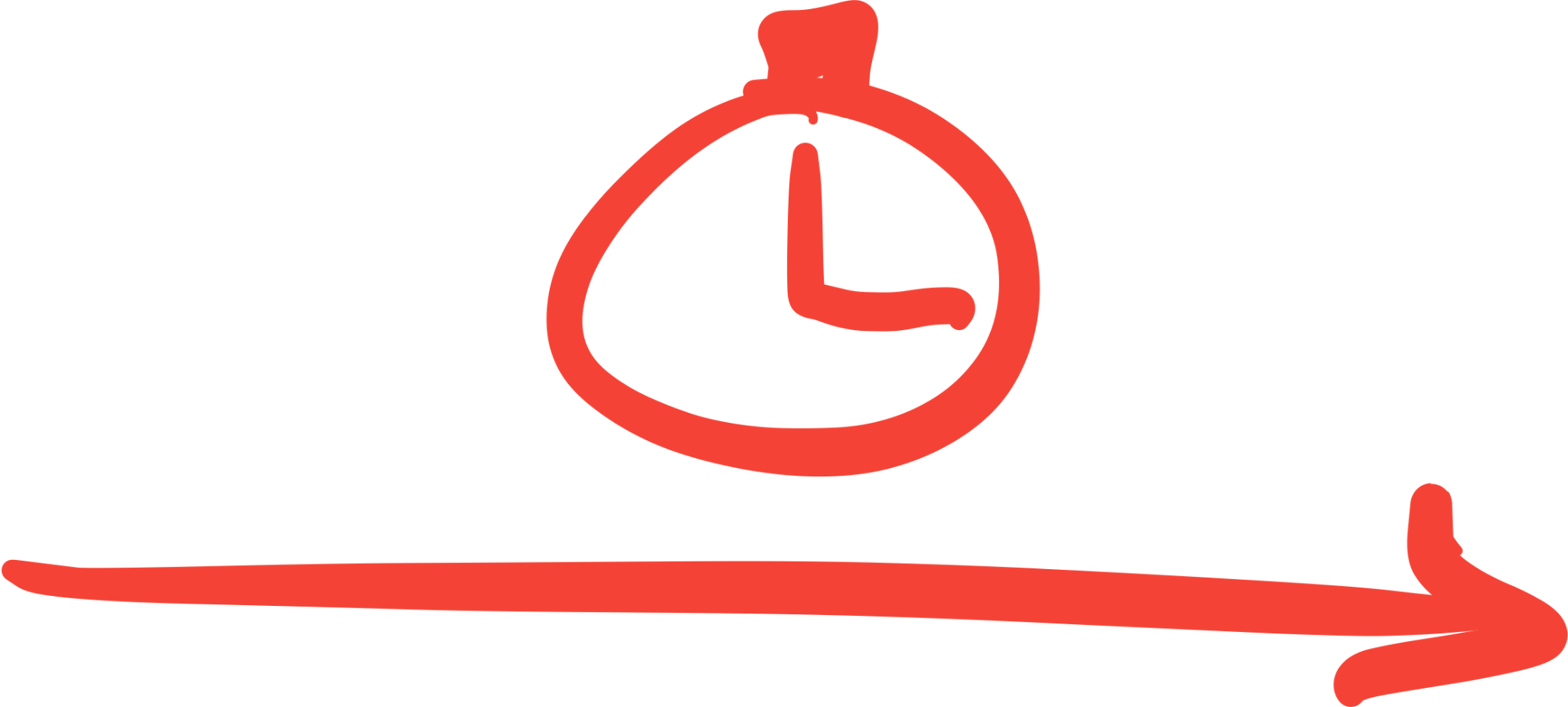 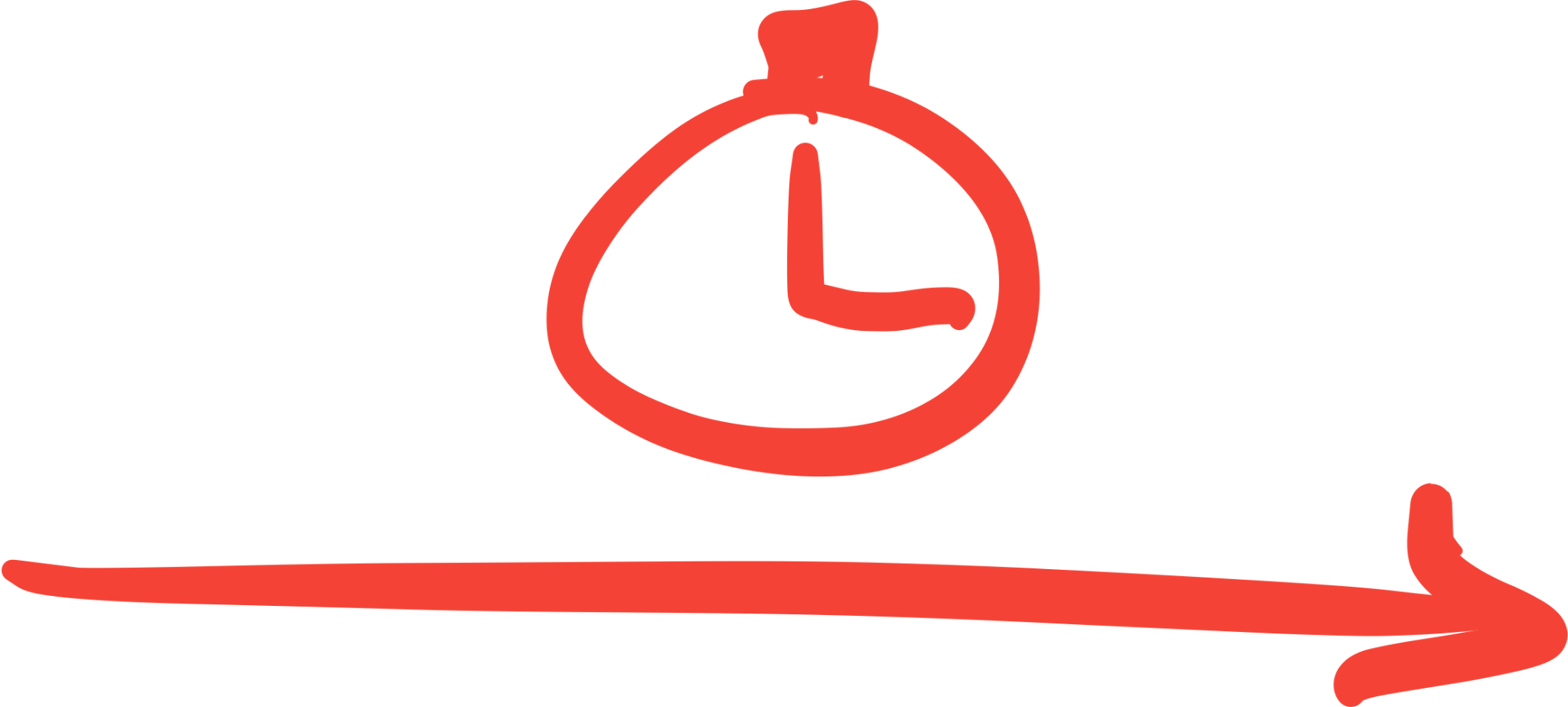 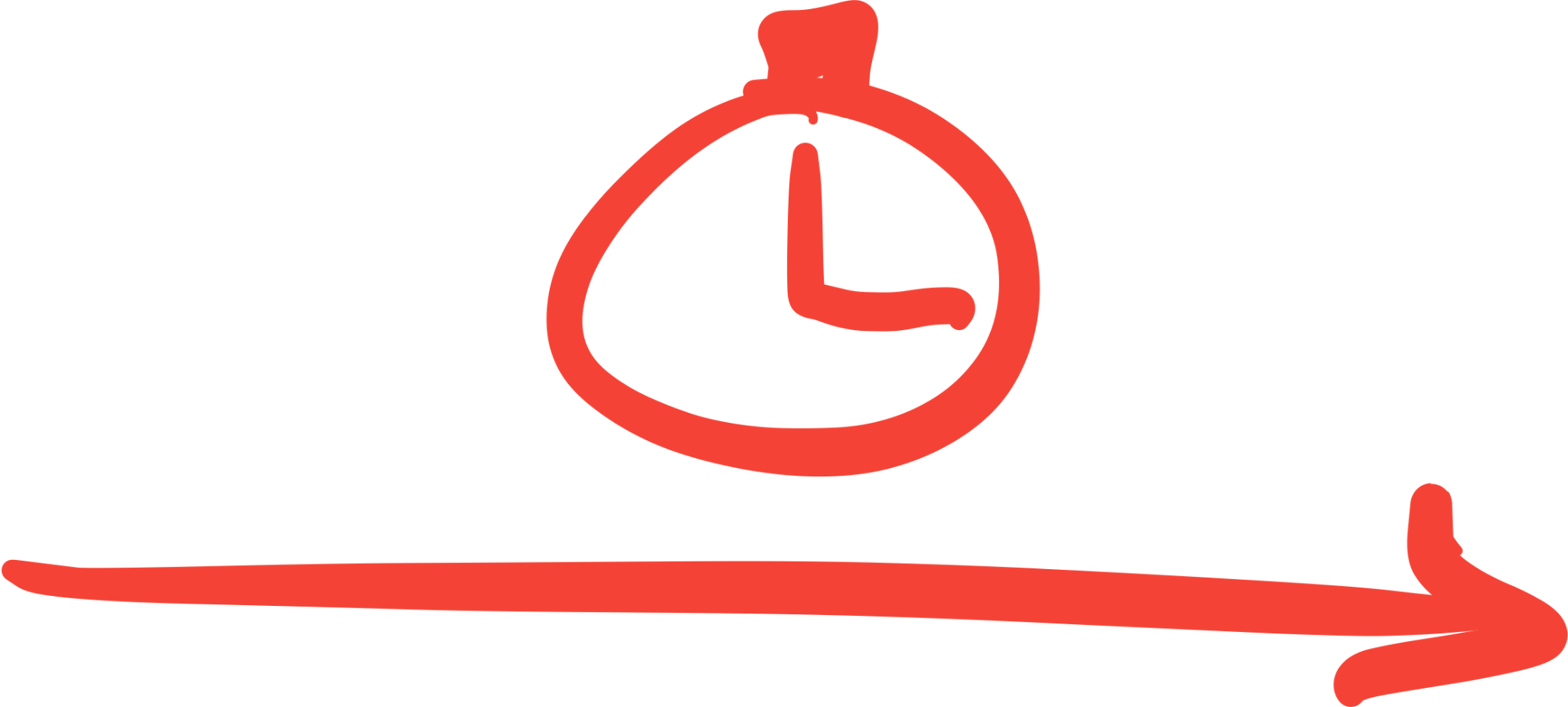 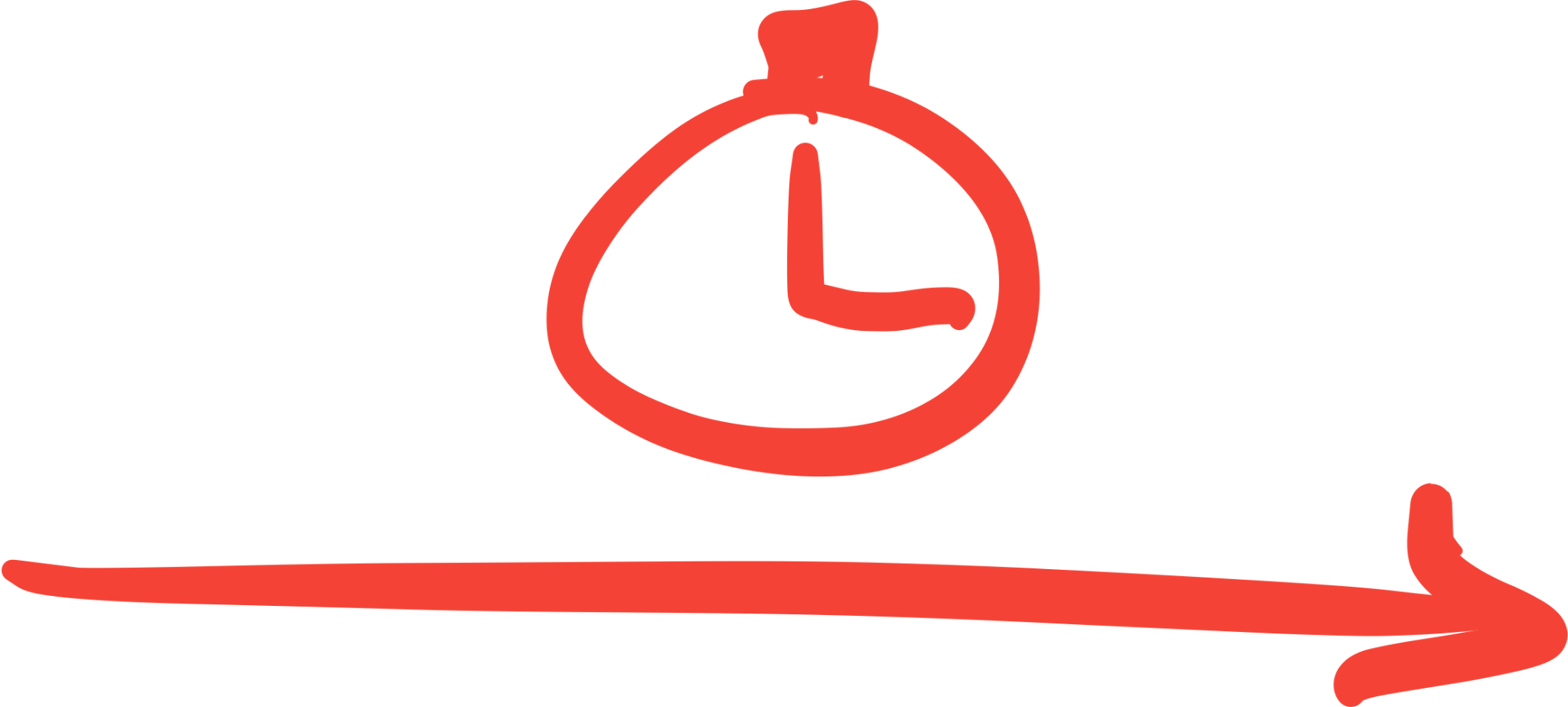 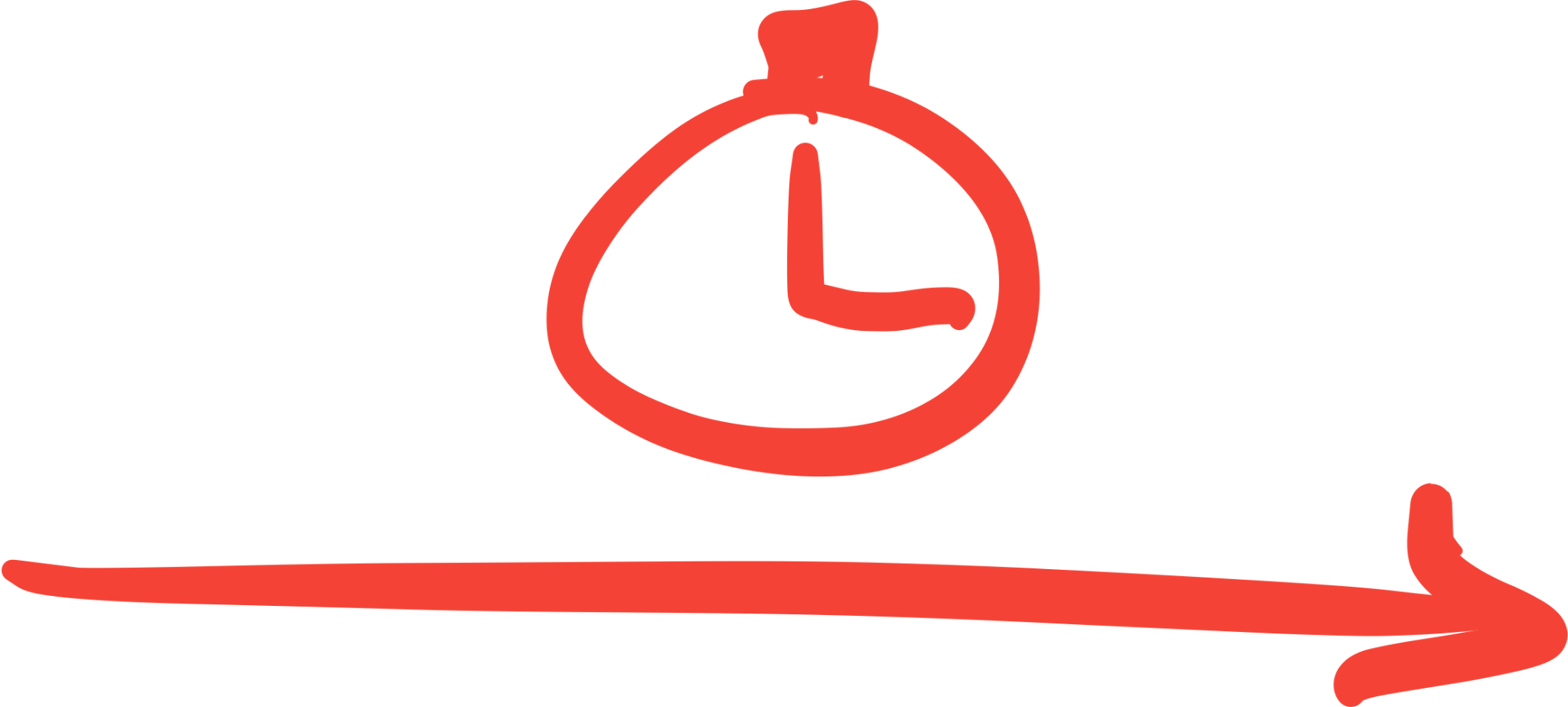 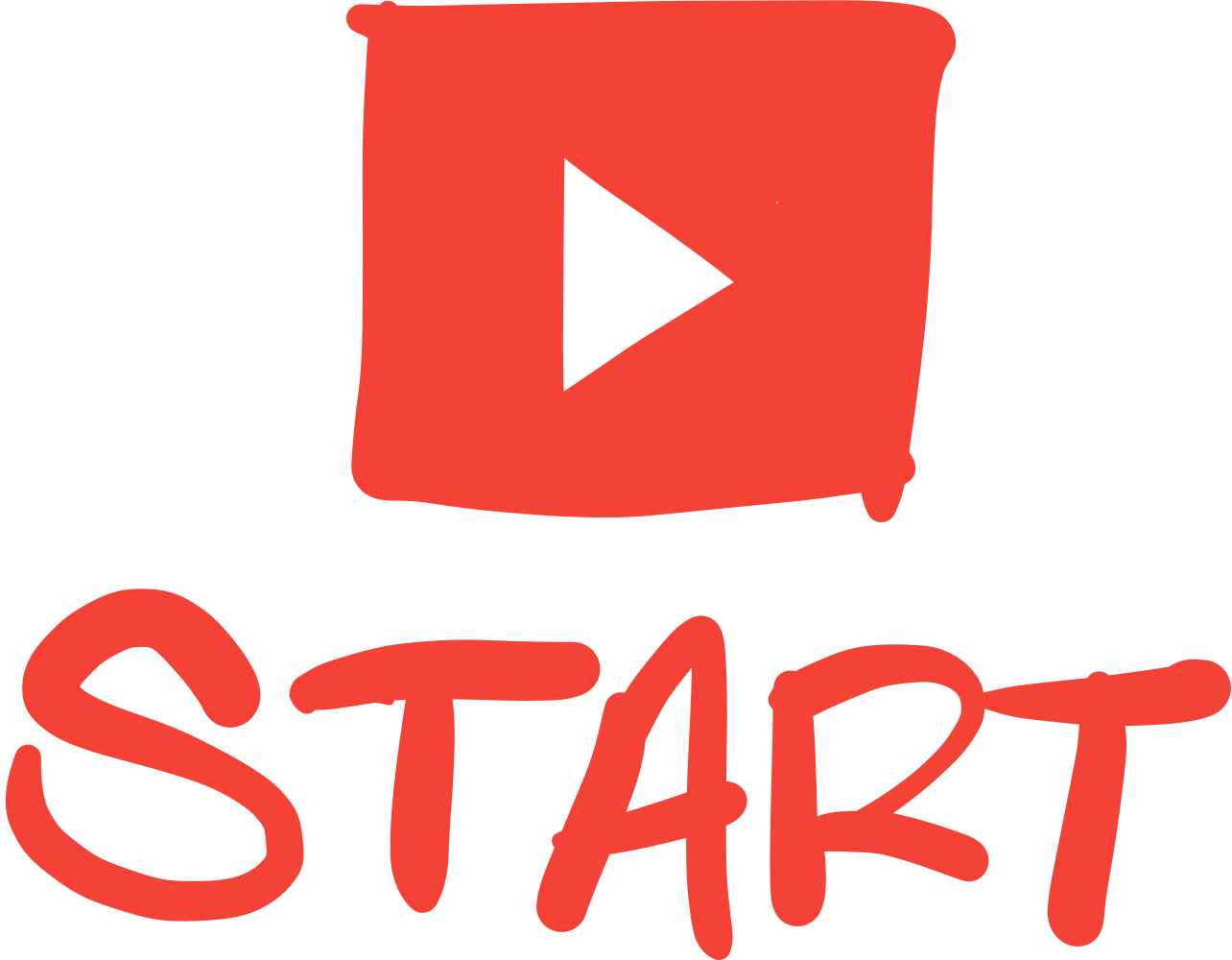 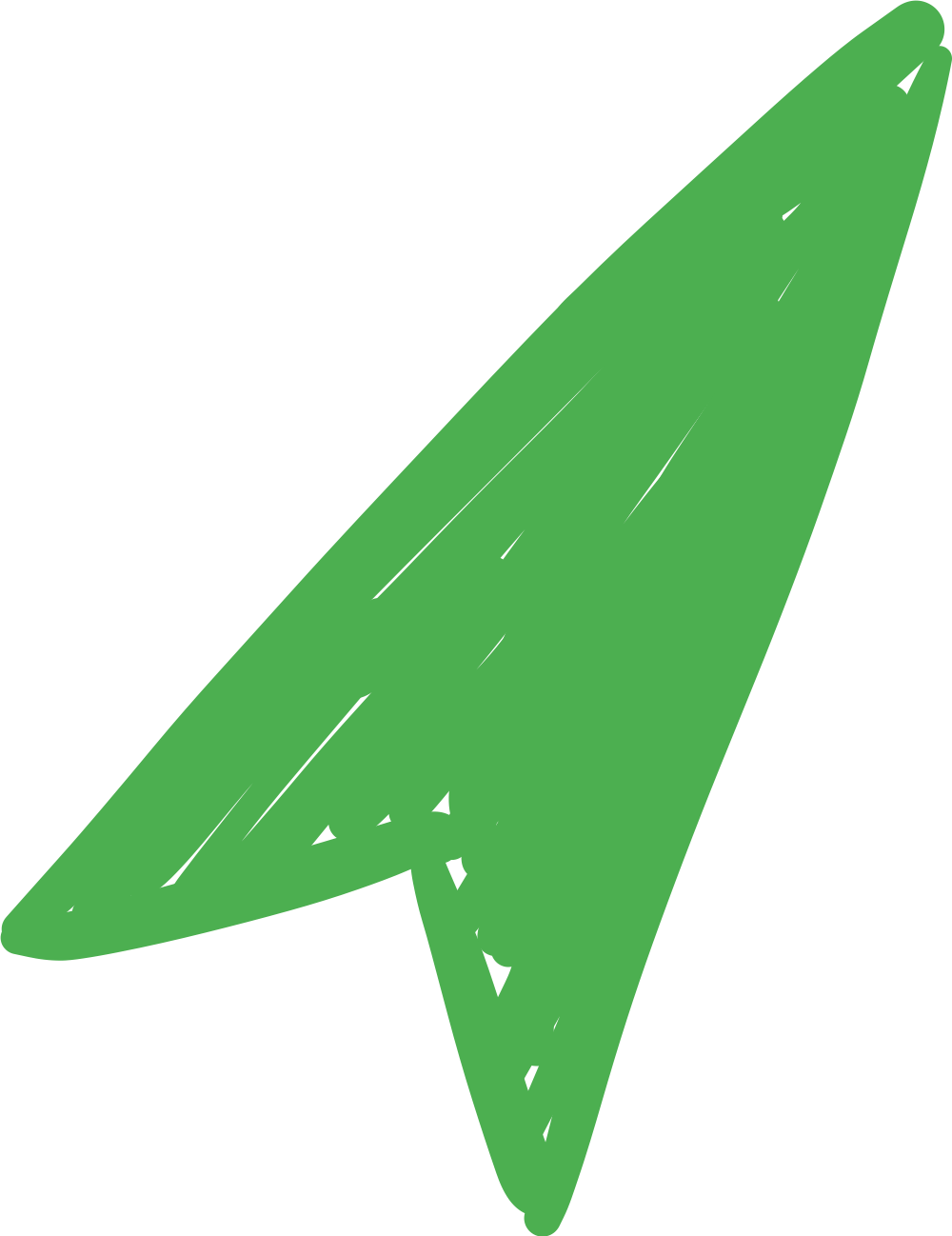 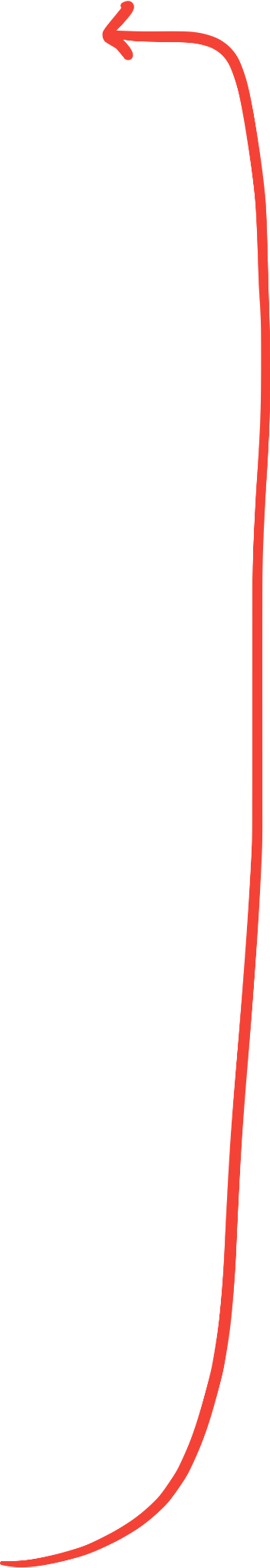 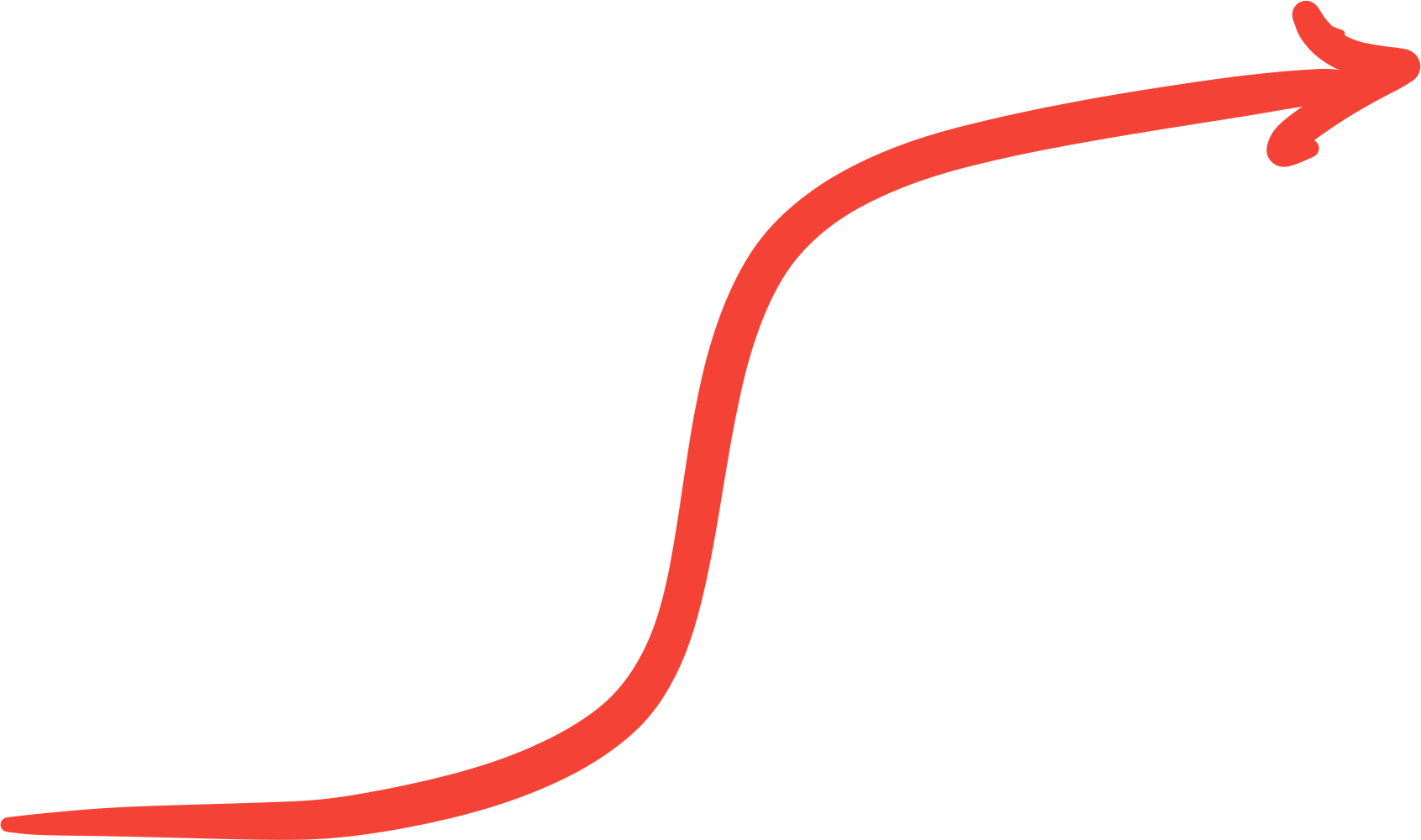 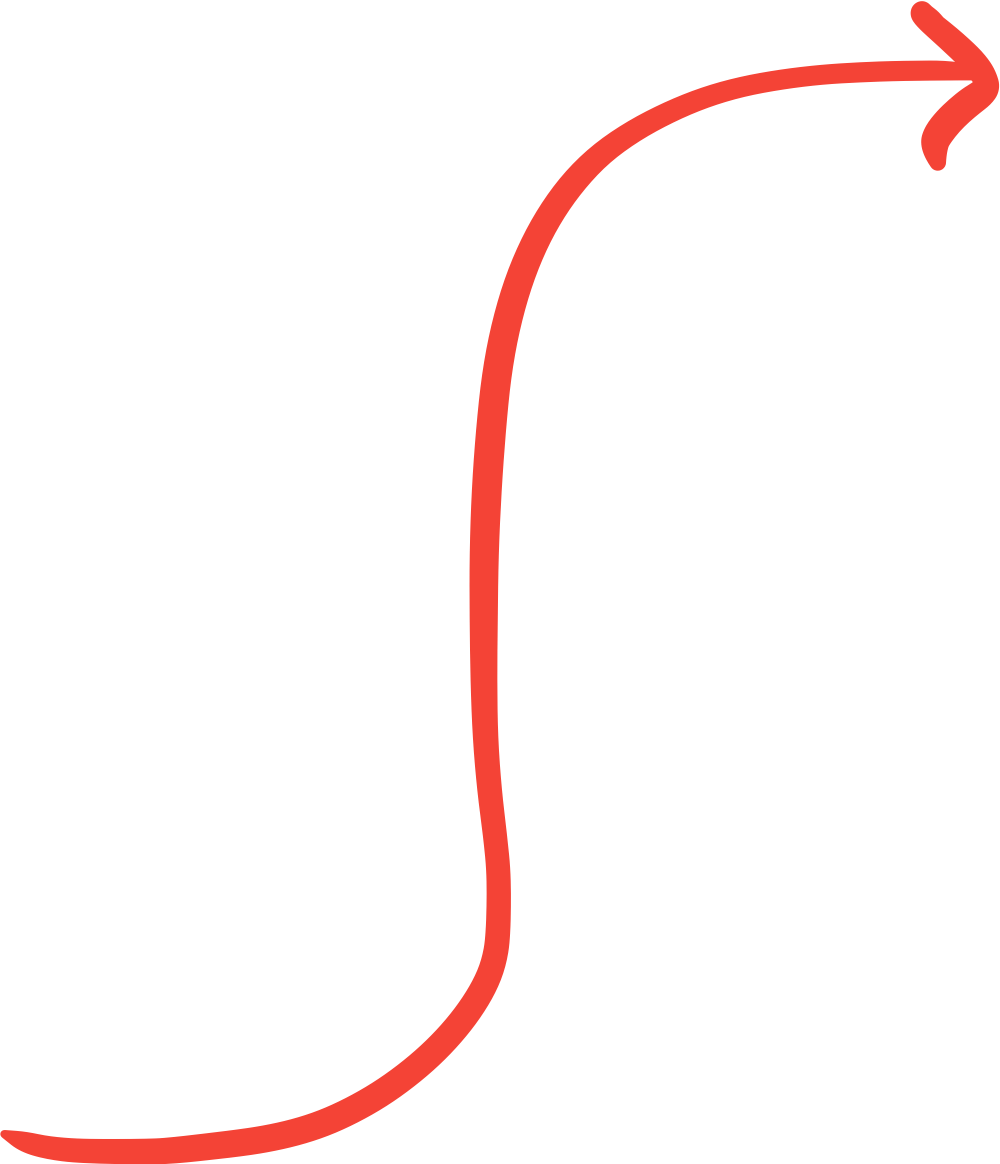 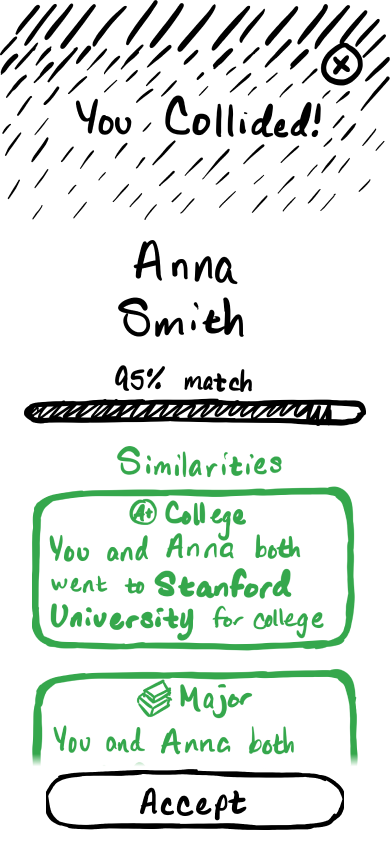 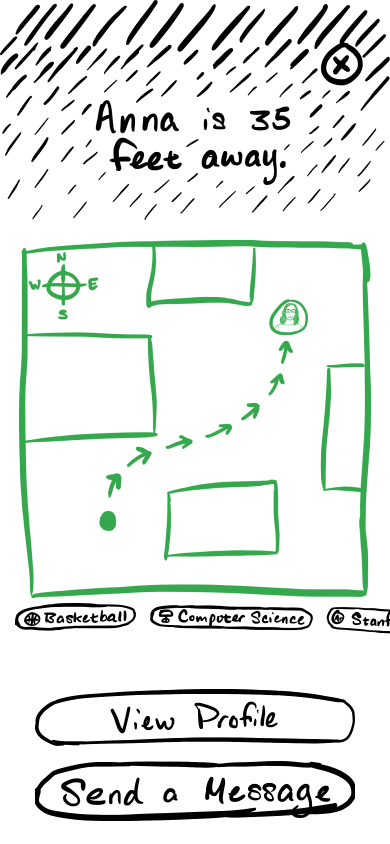 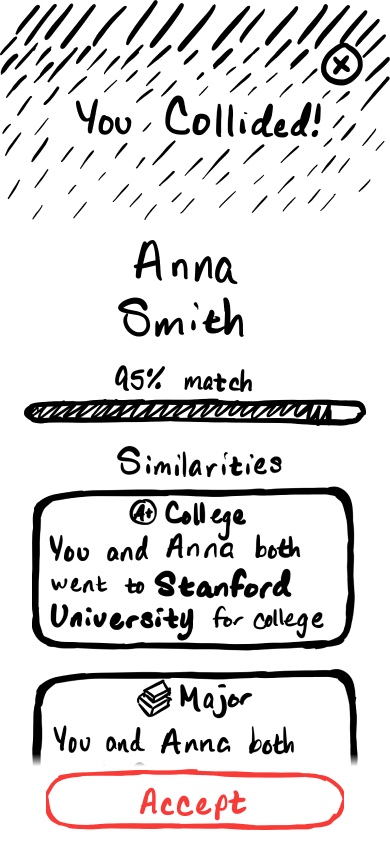 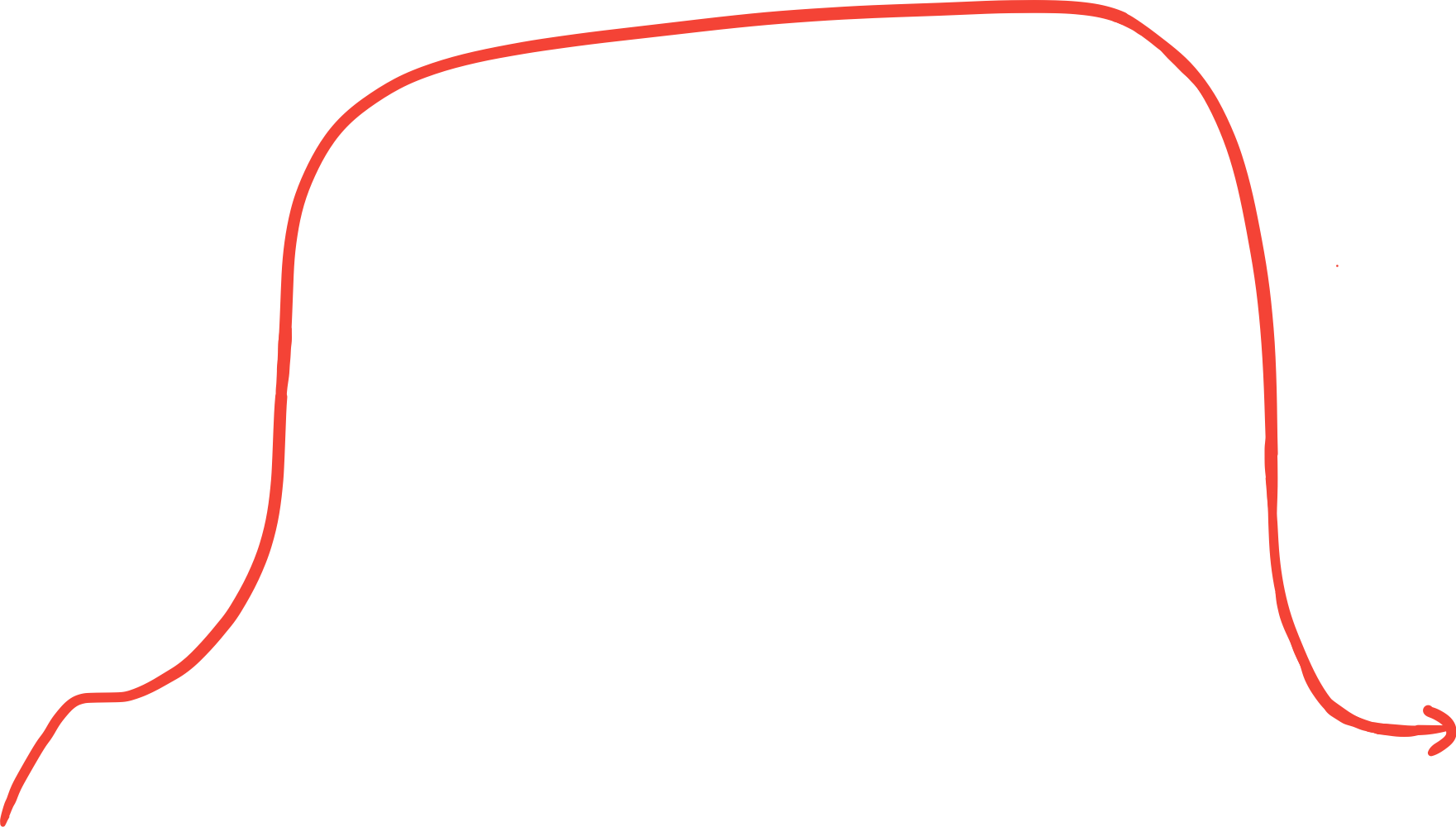 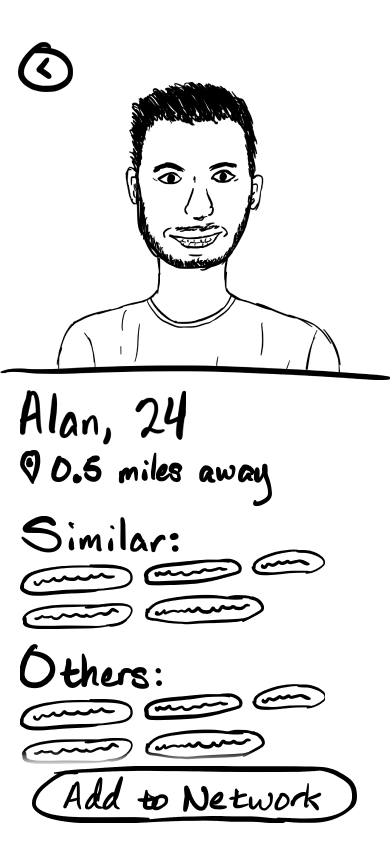 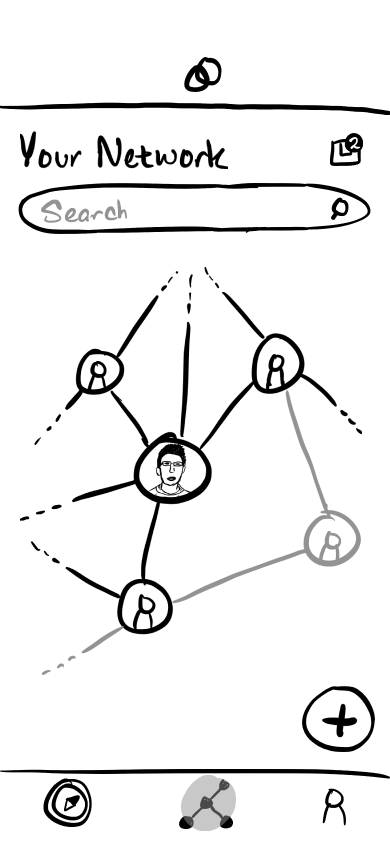 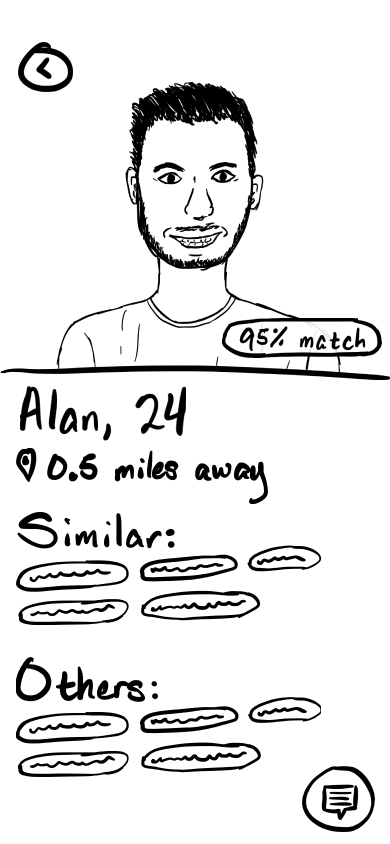 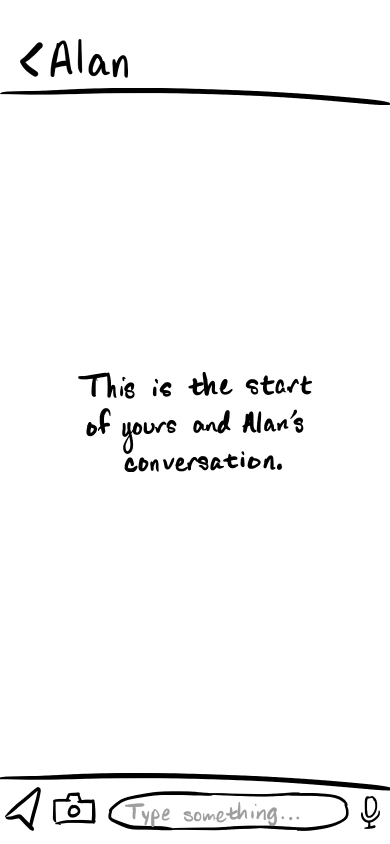 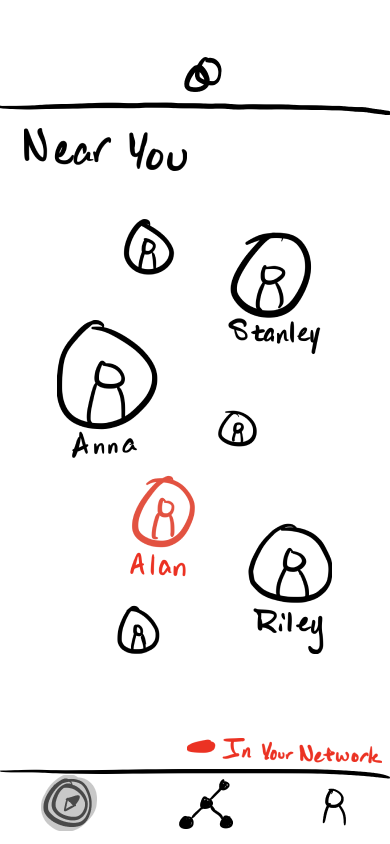 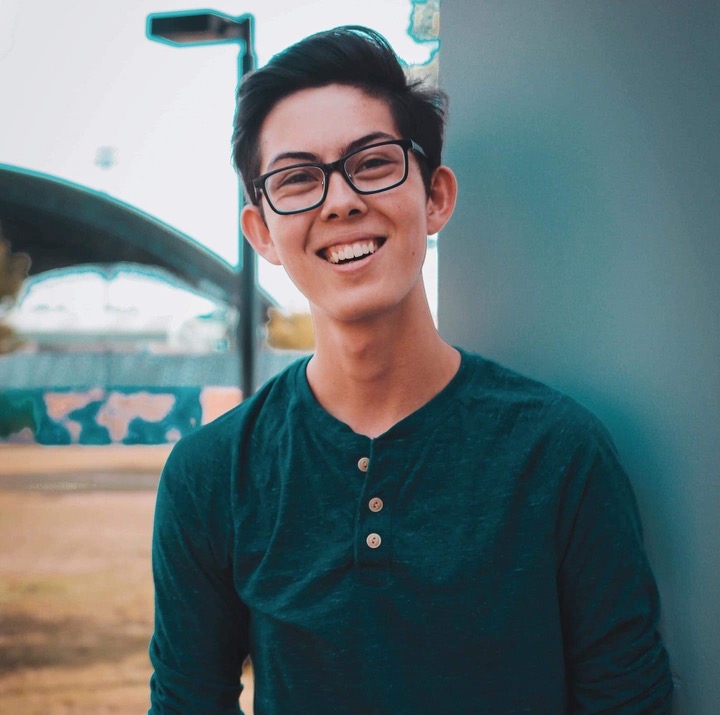 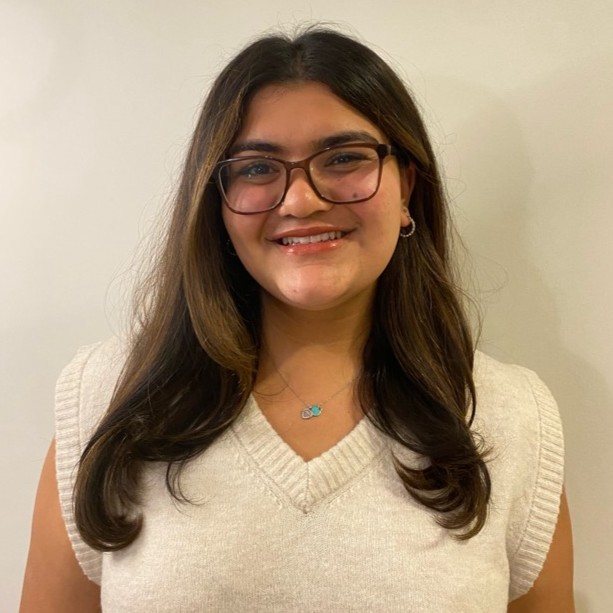 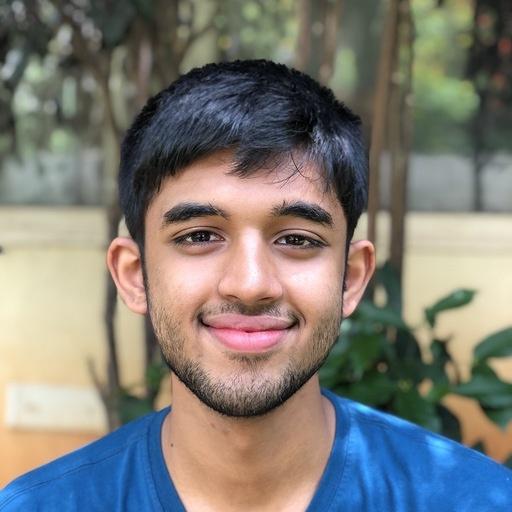 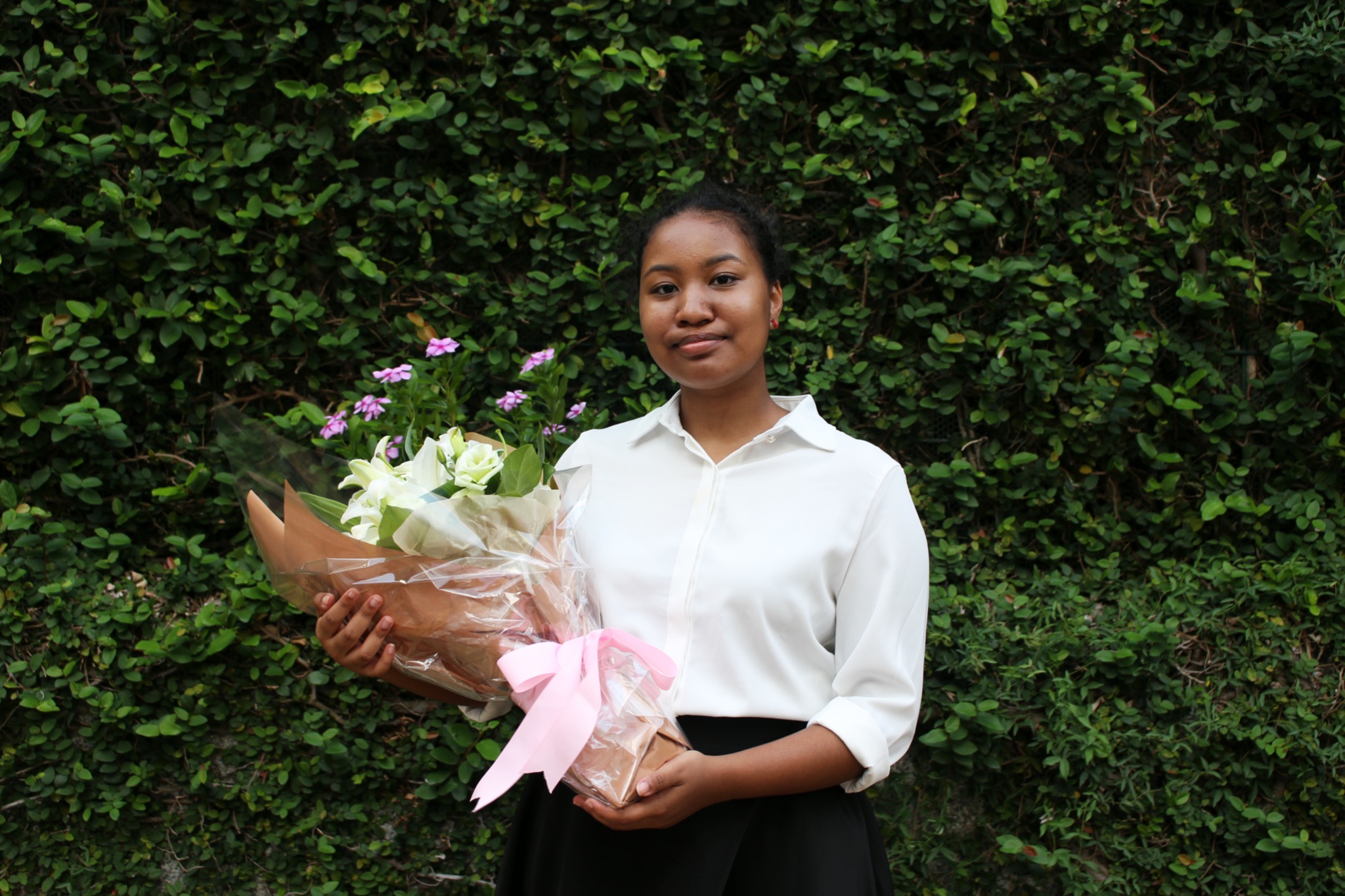 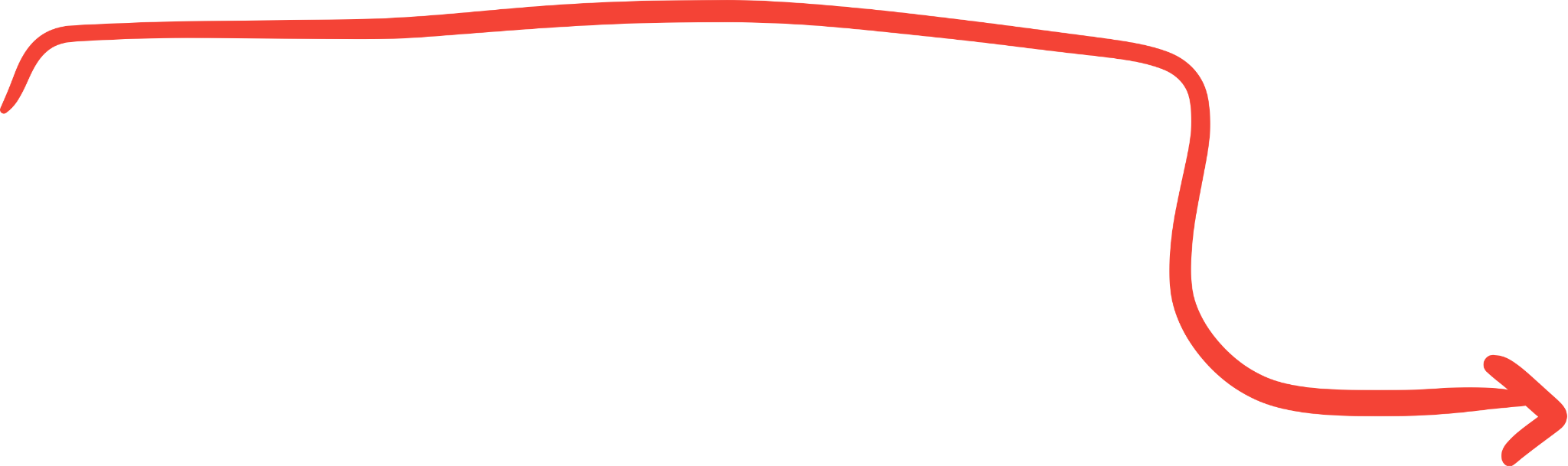 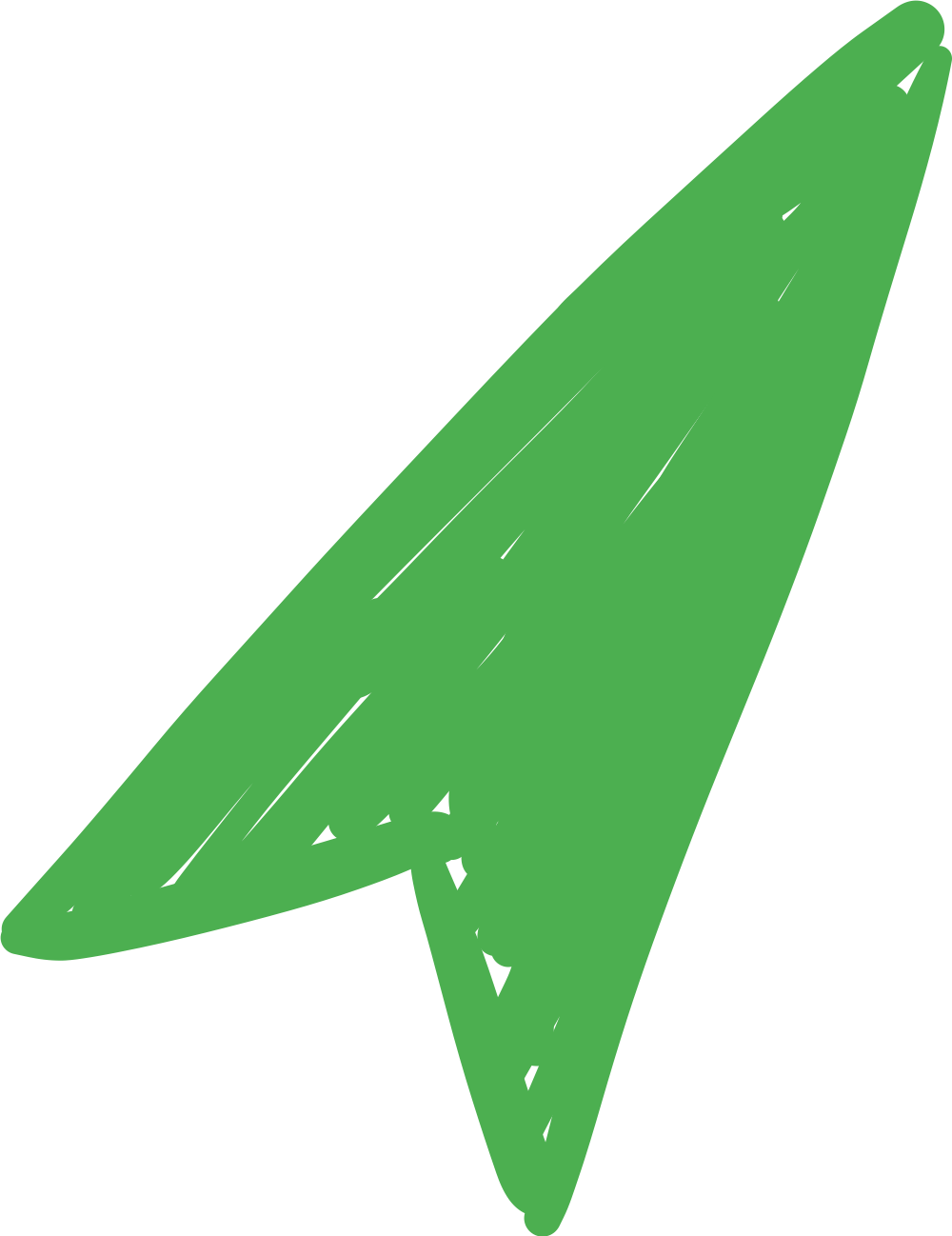 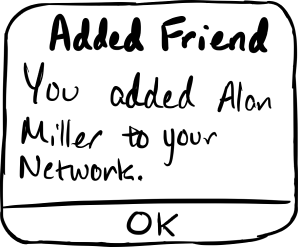 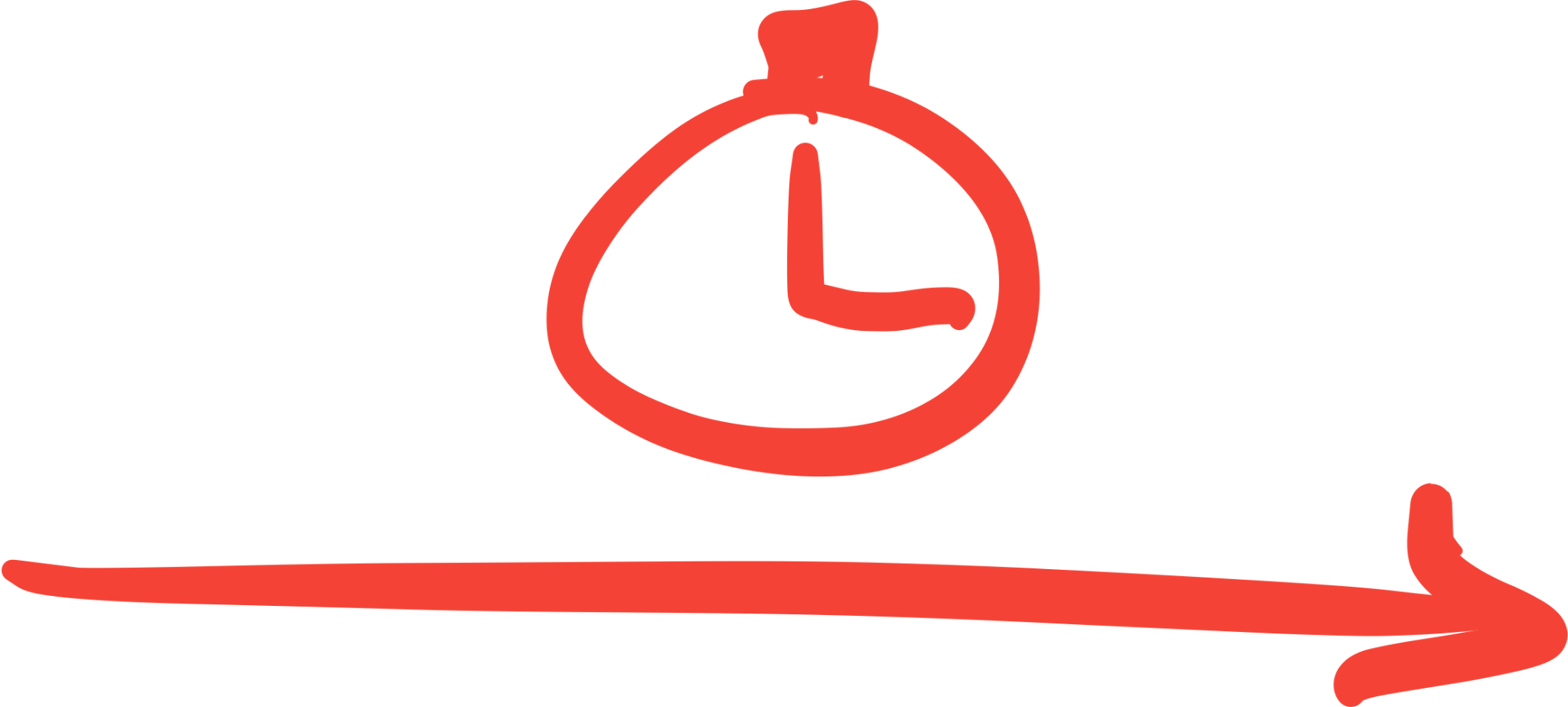 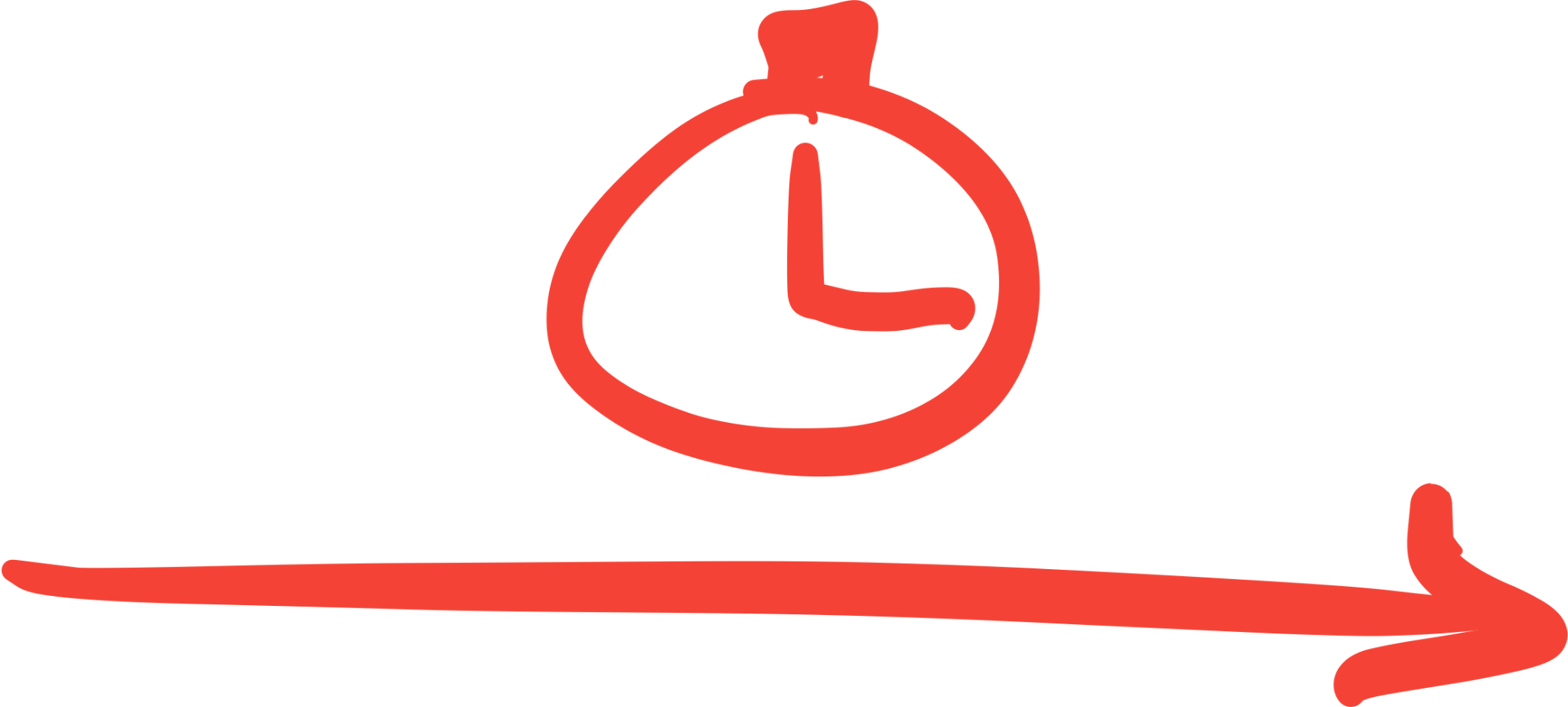 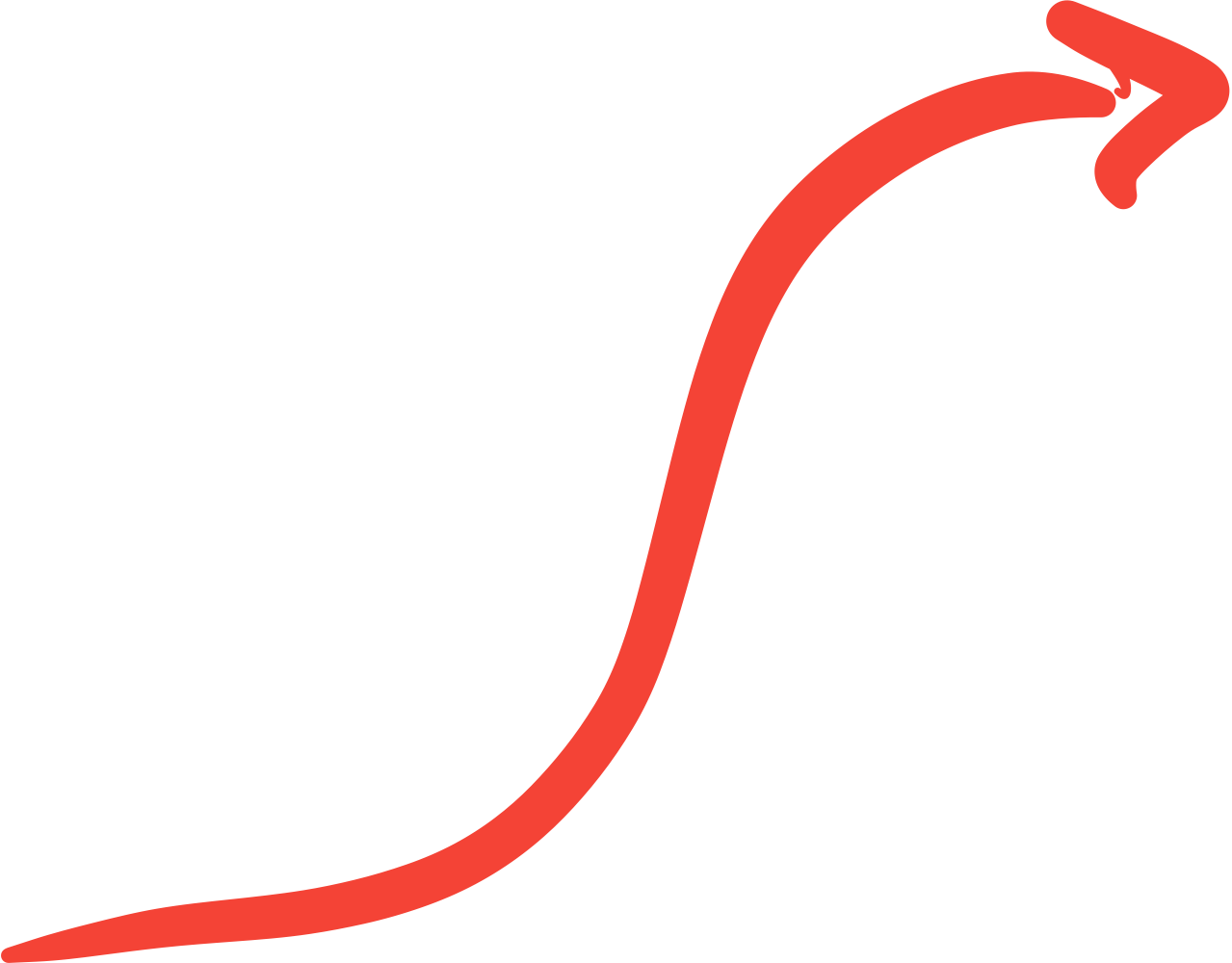 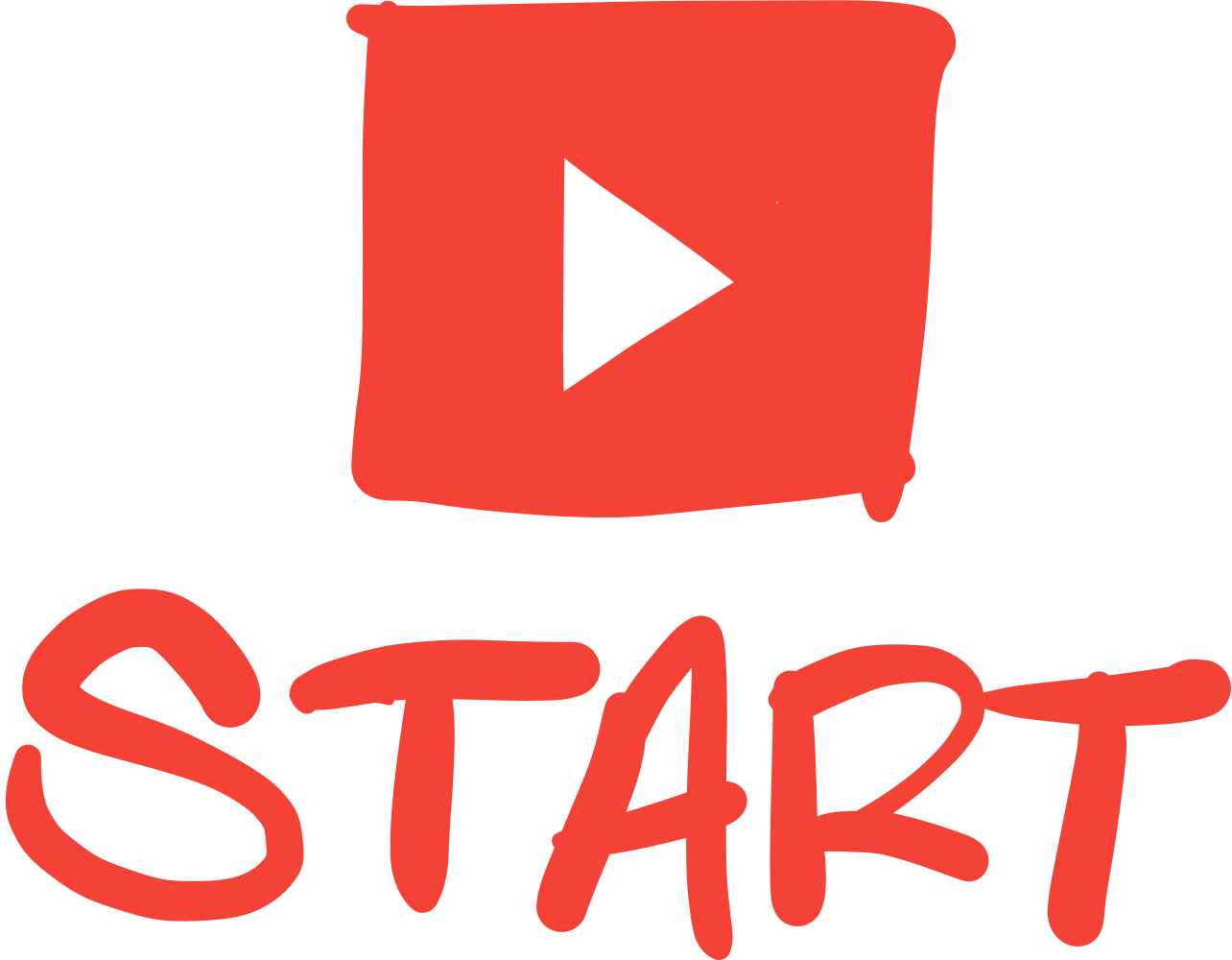 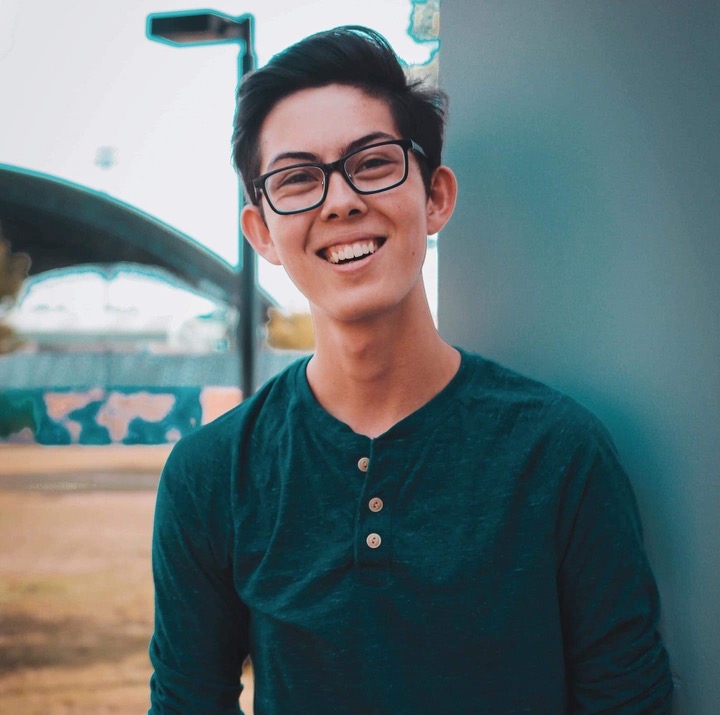 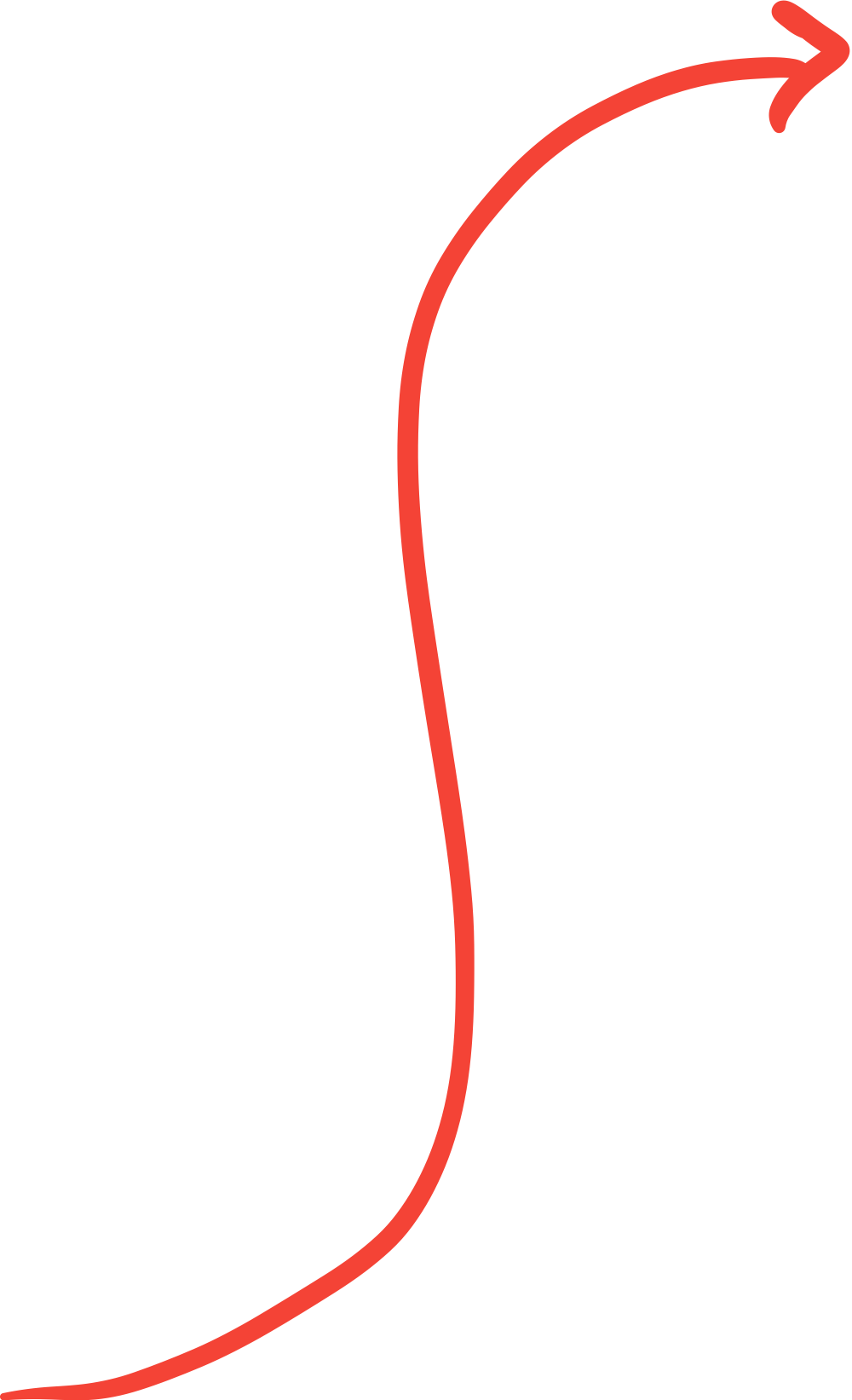 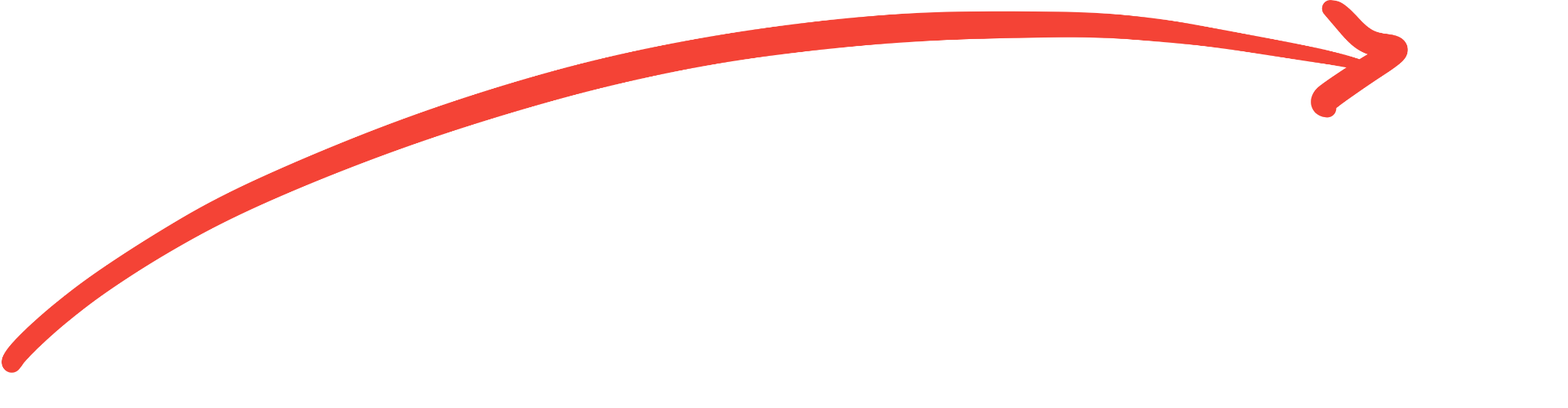 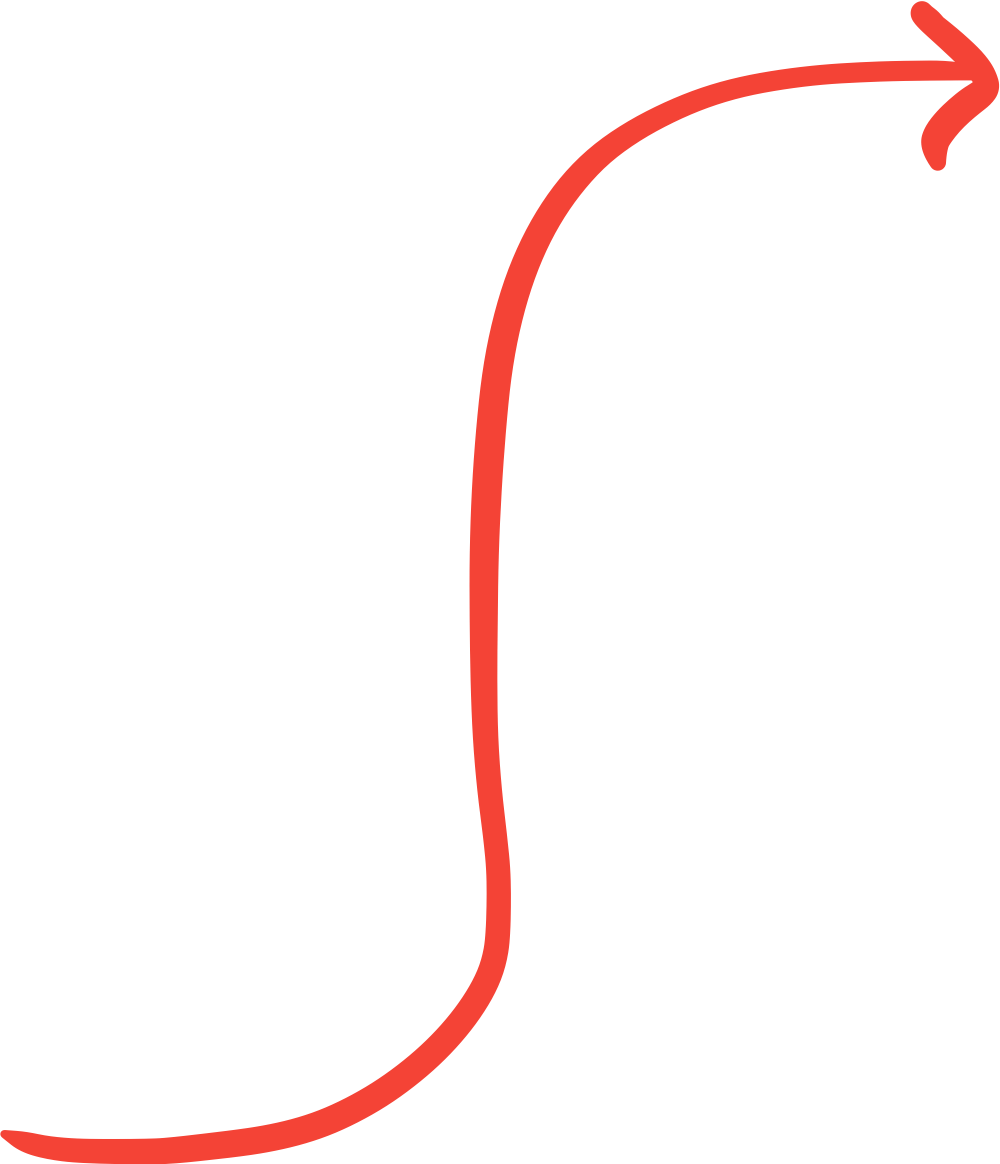 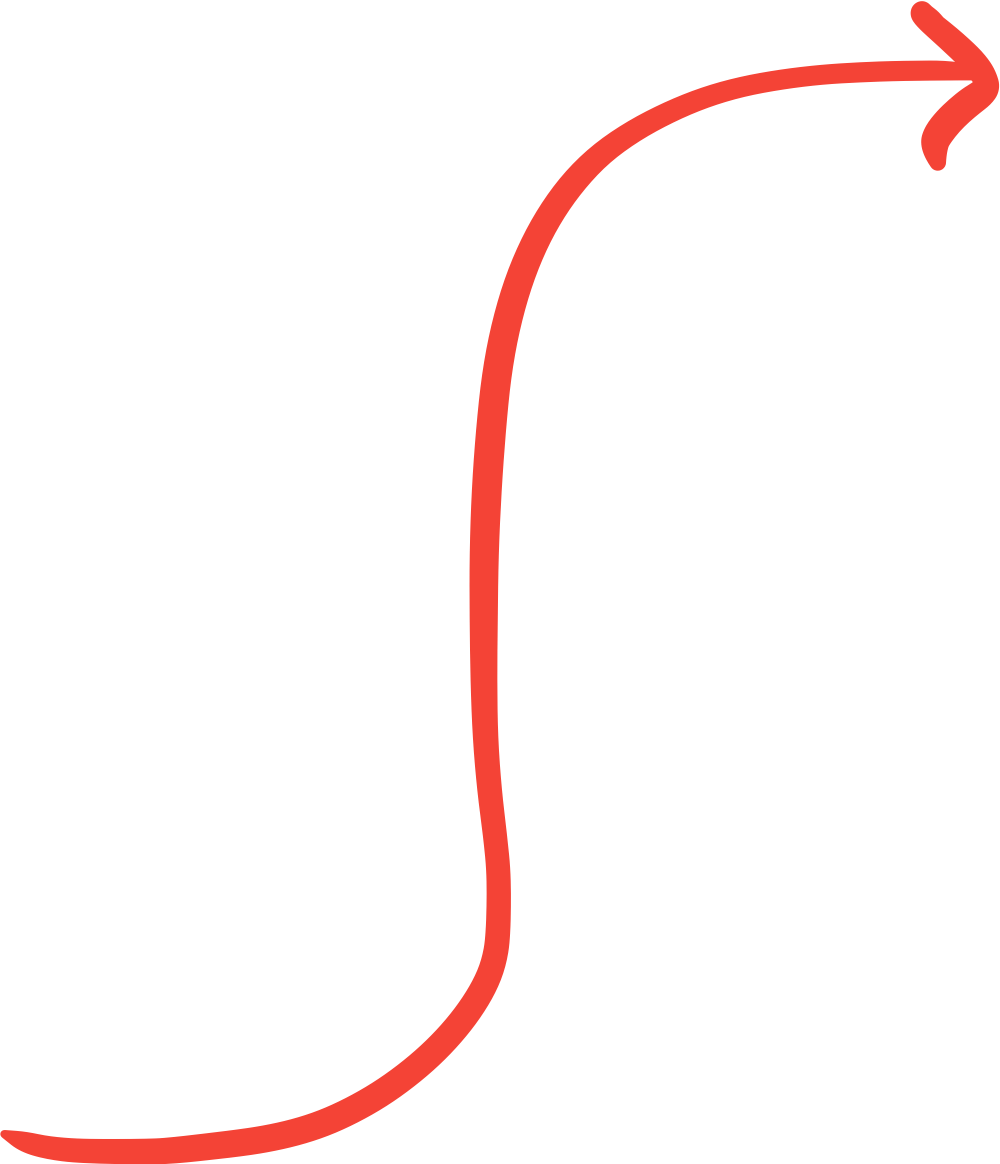 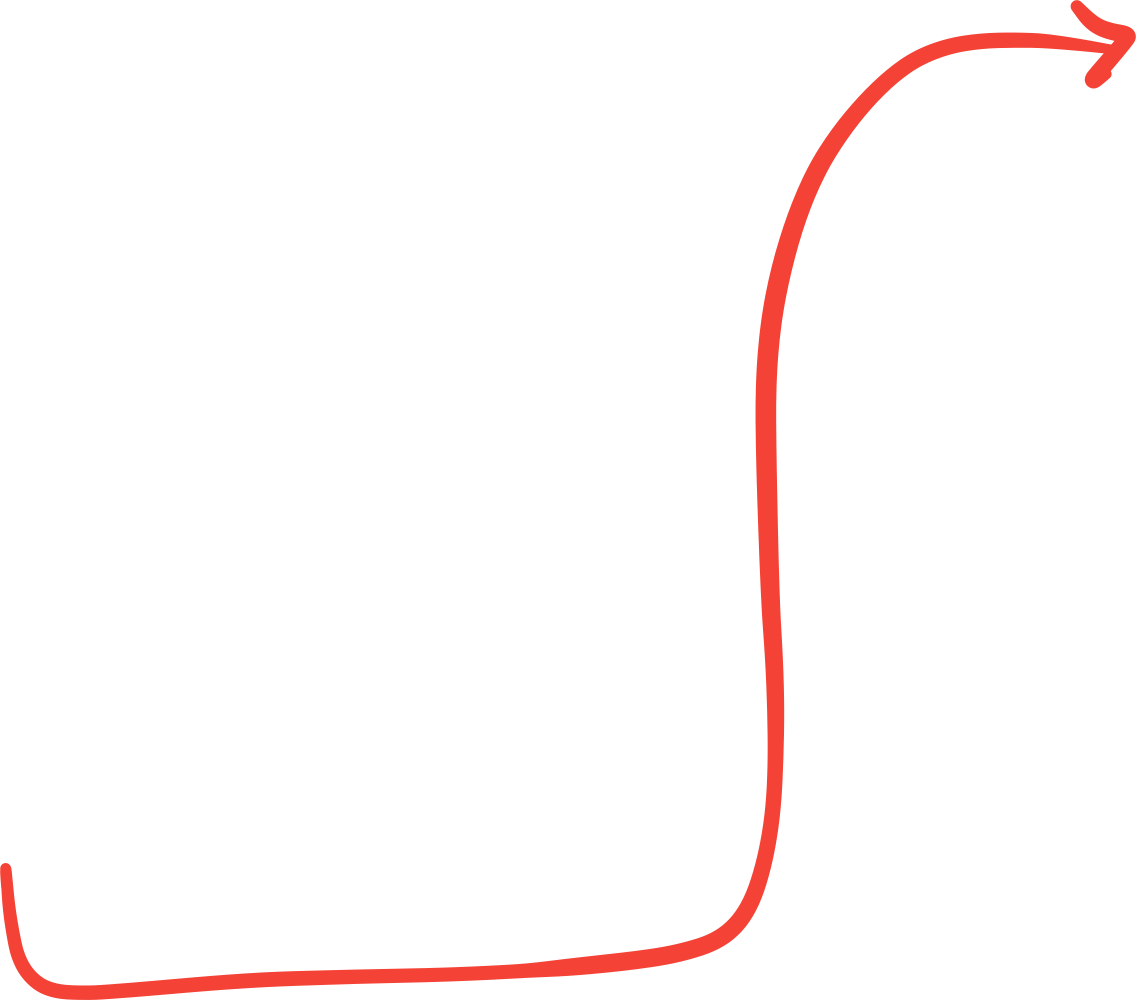 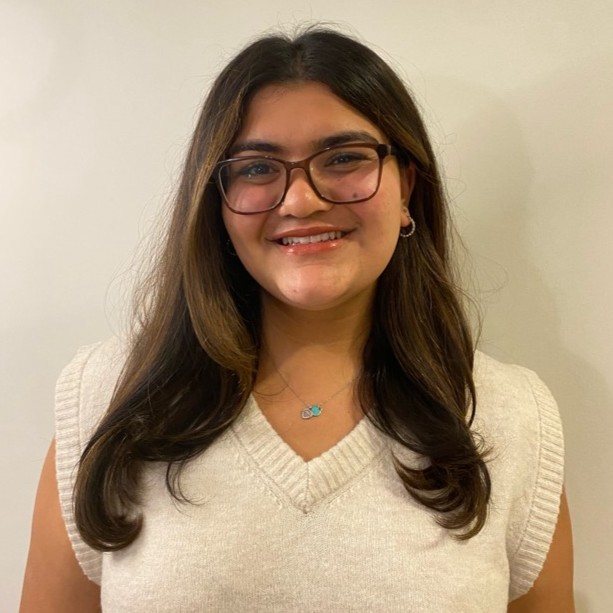 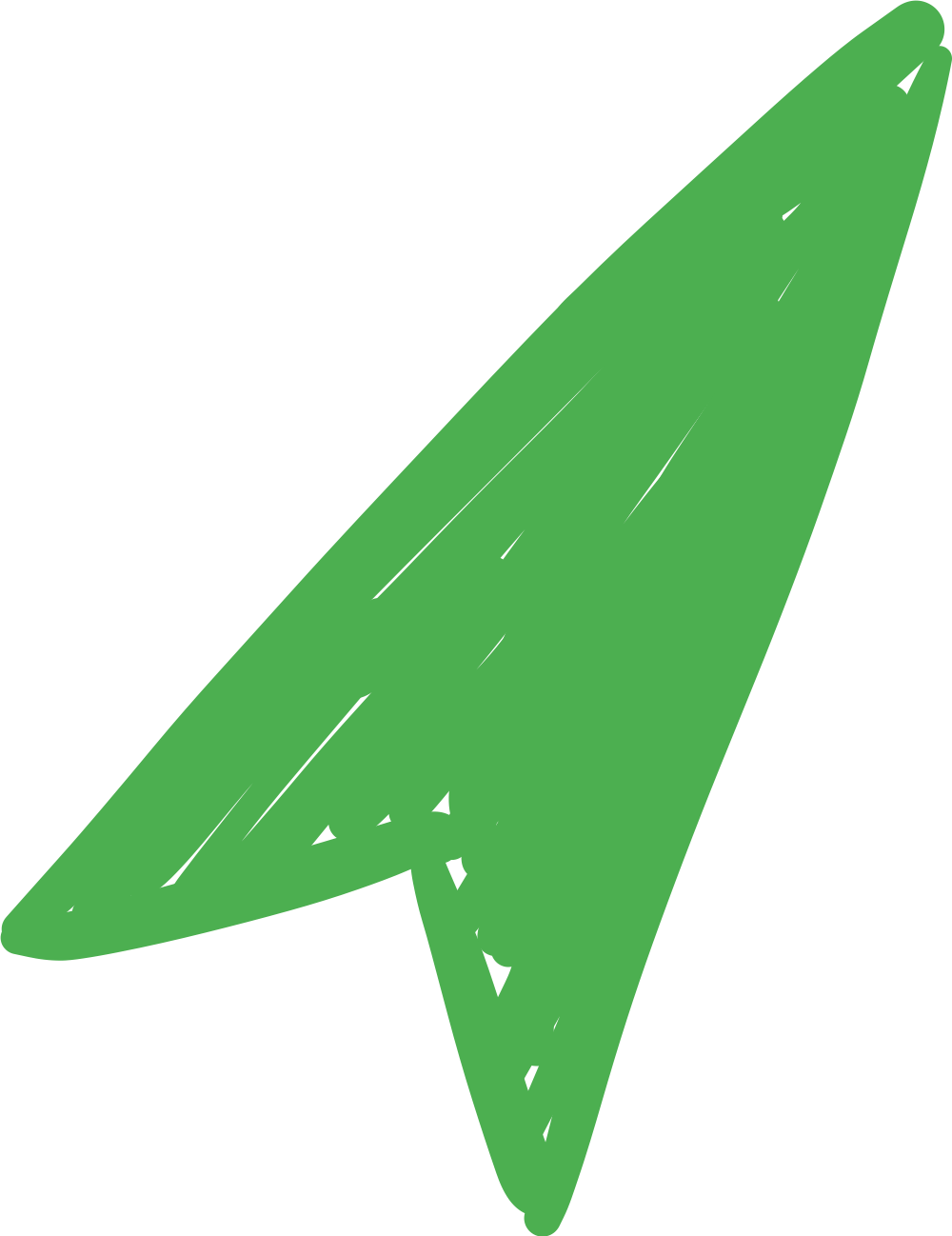 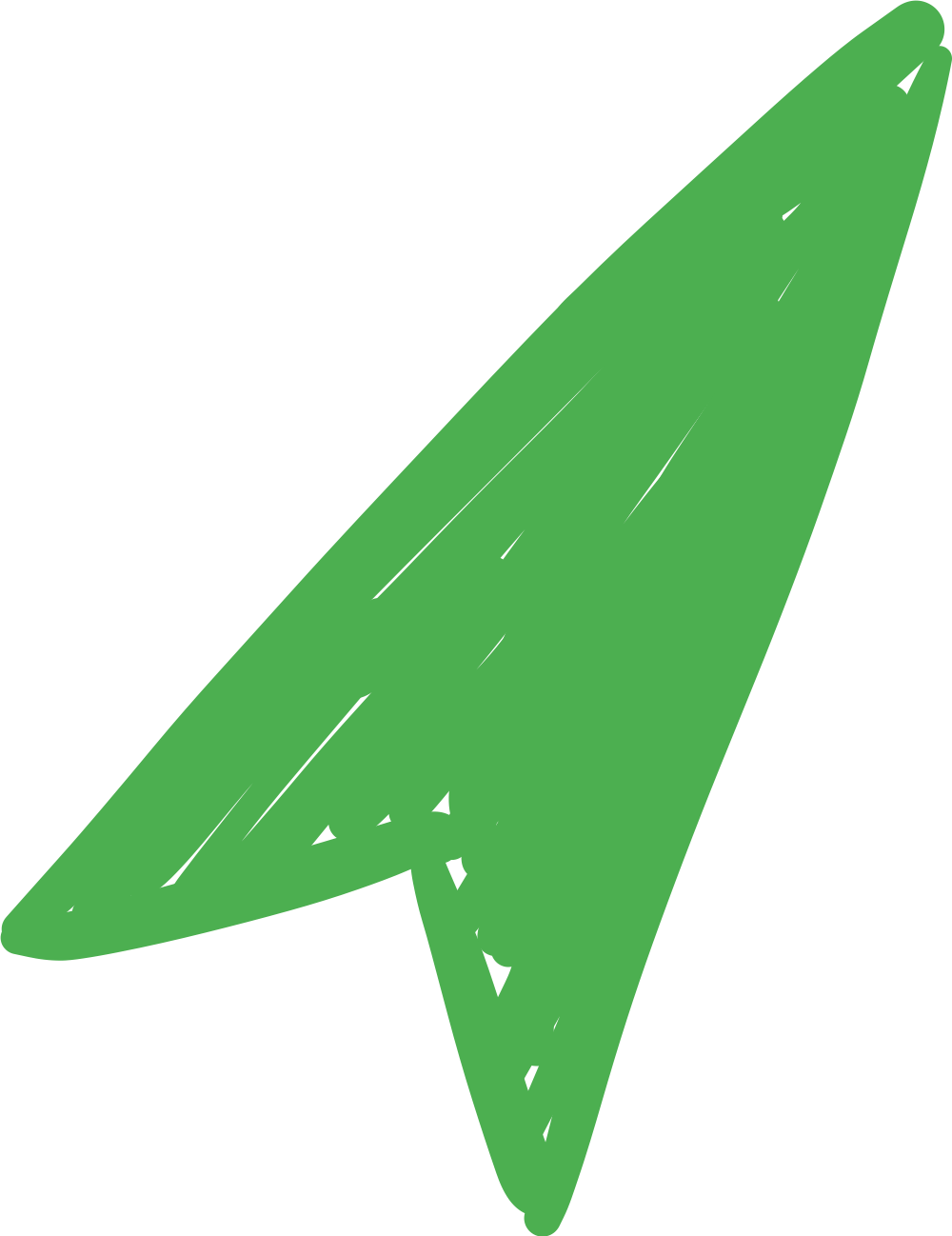 Feedback
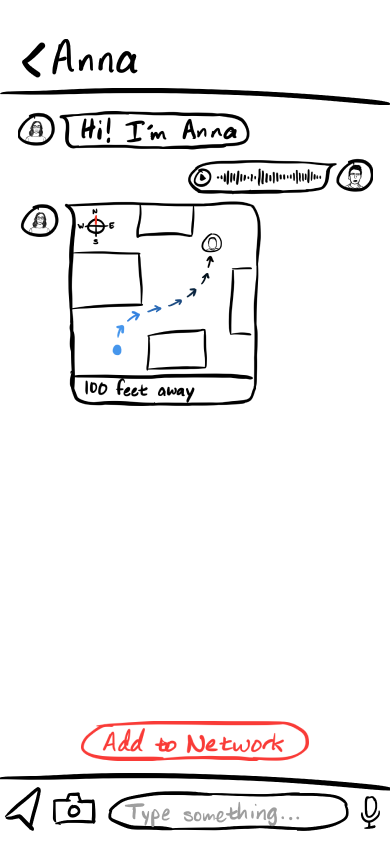 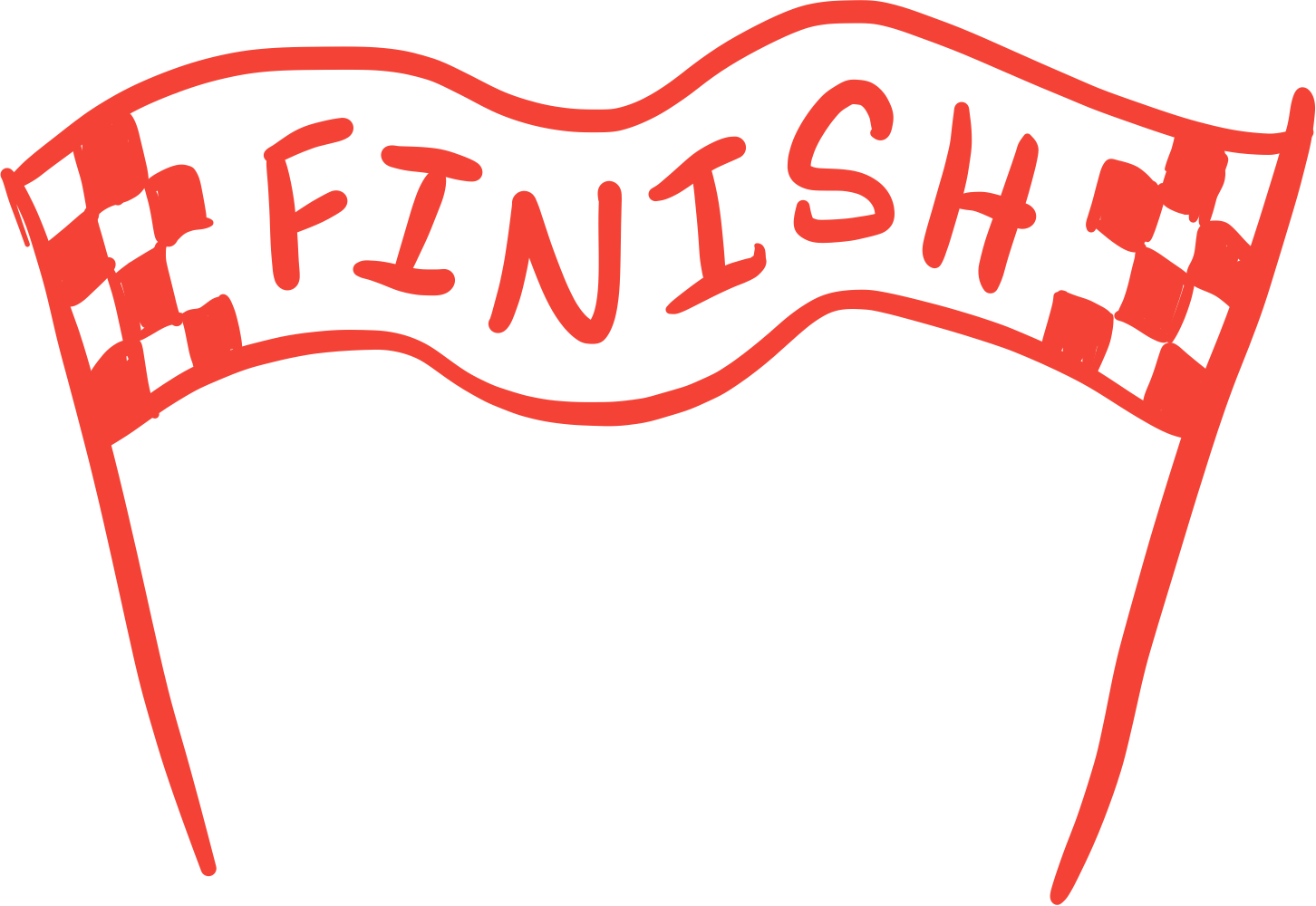 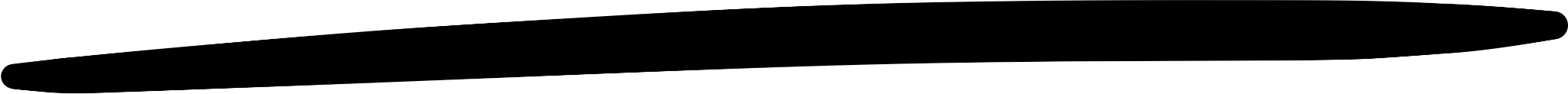 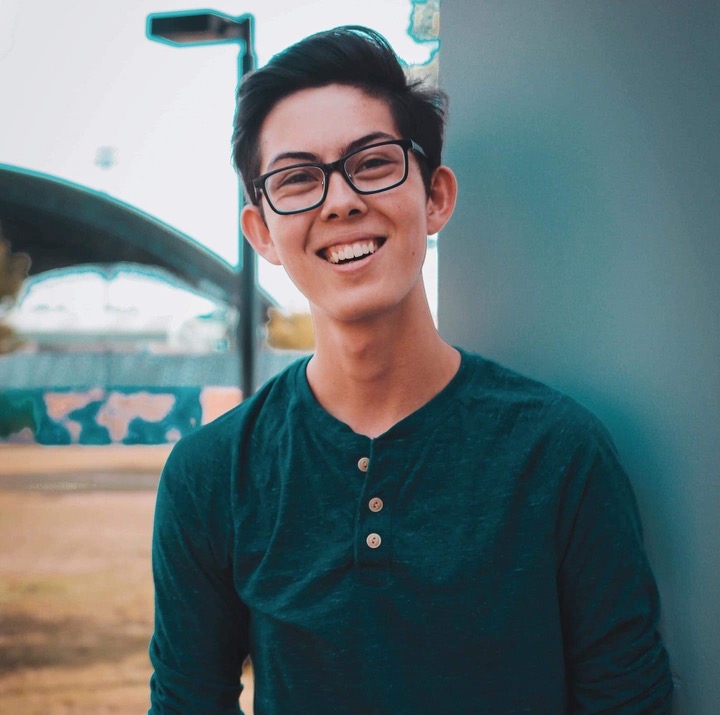 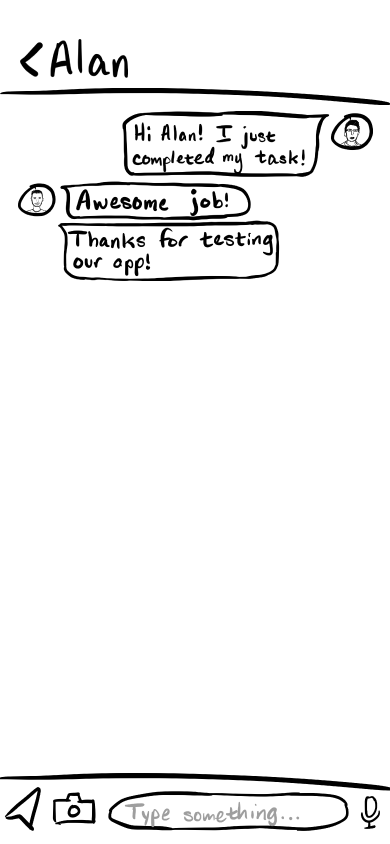 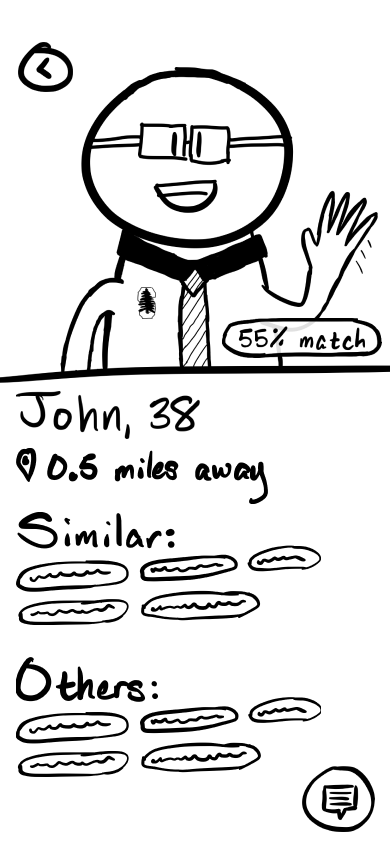 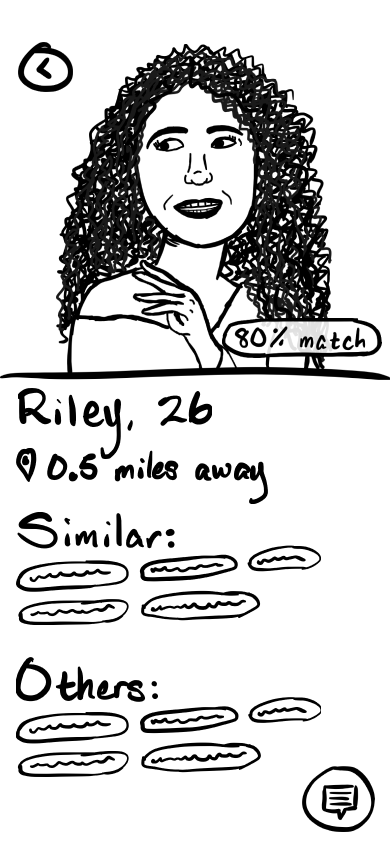 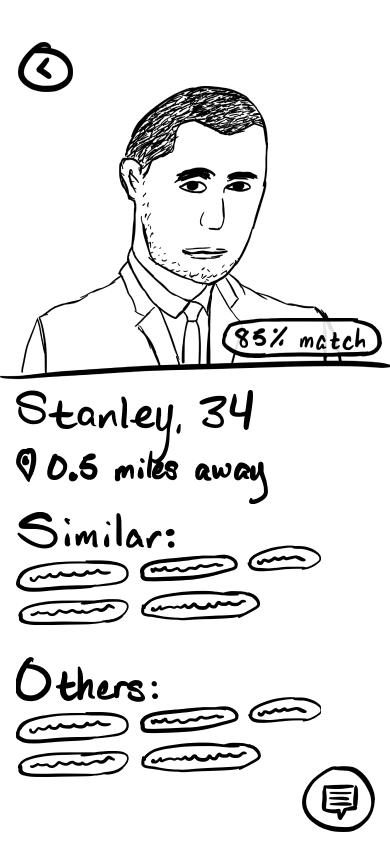 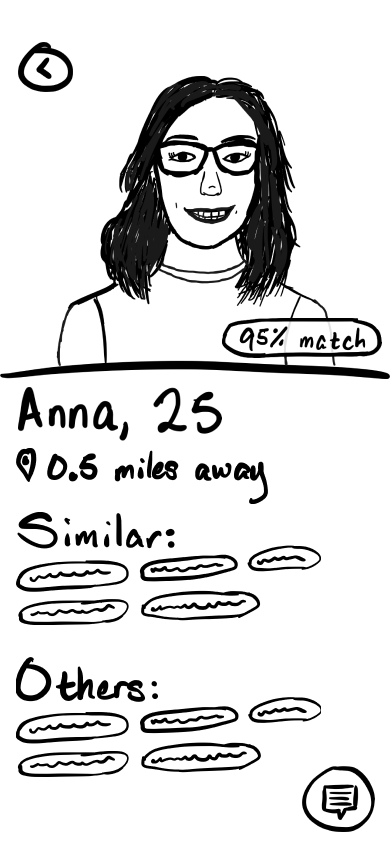 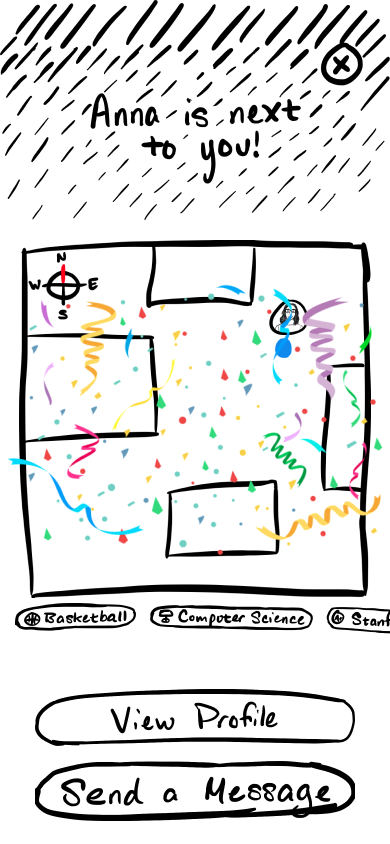 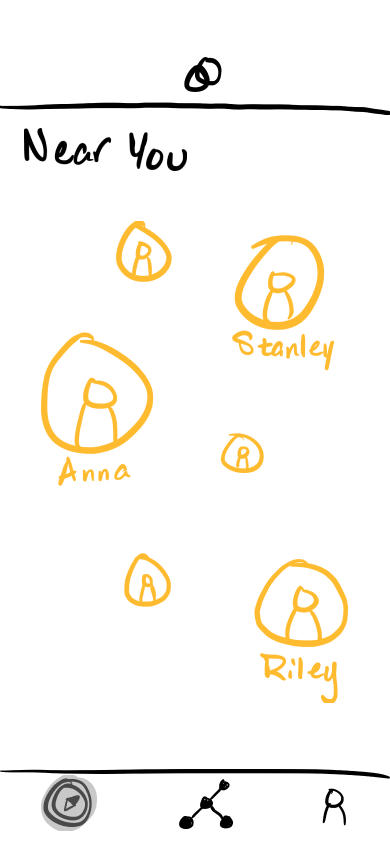 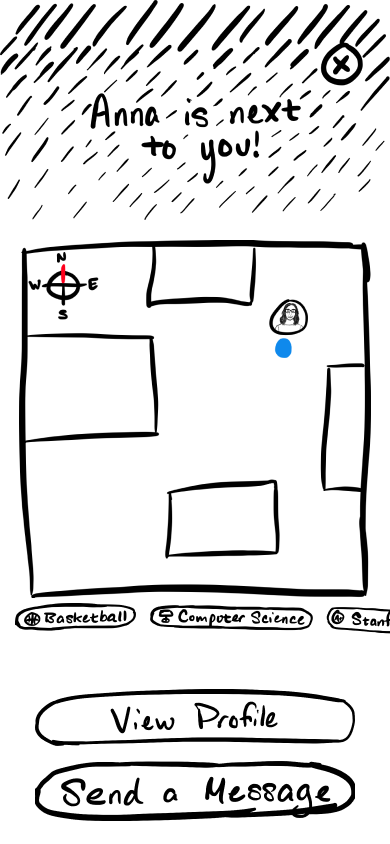 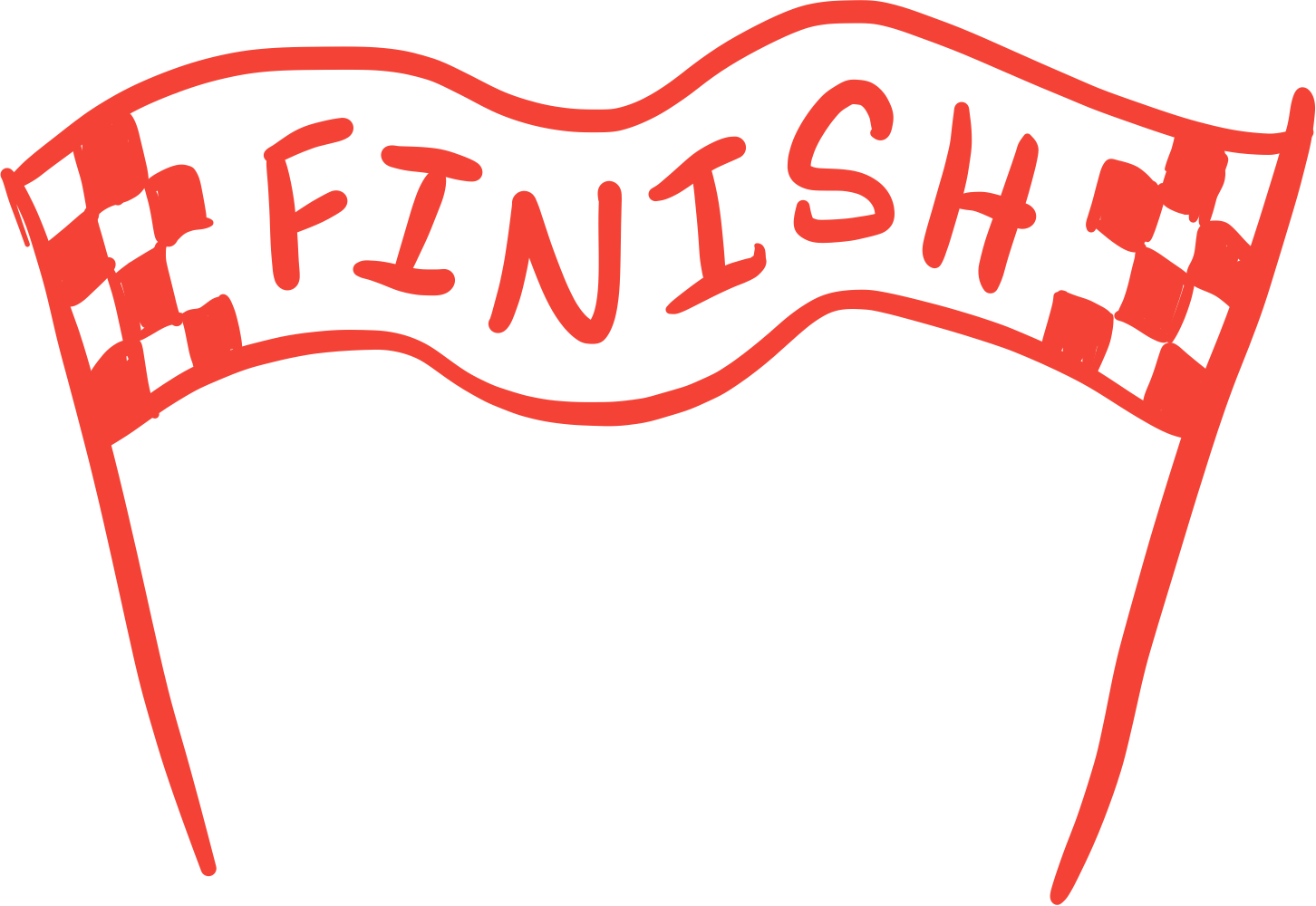 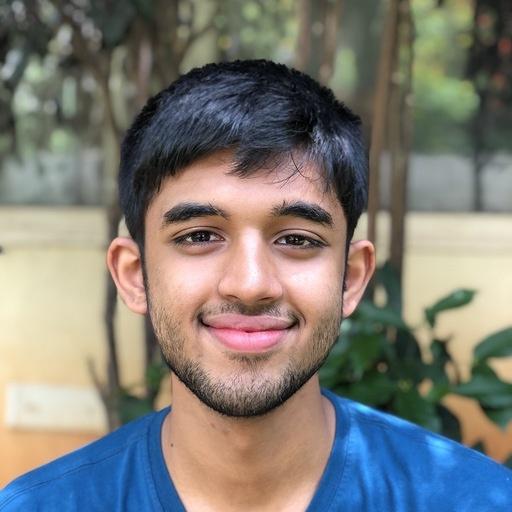 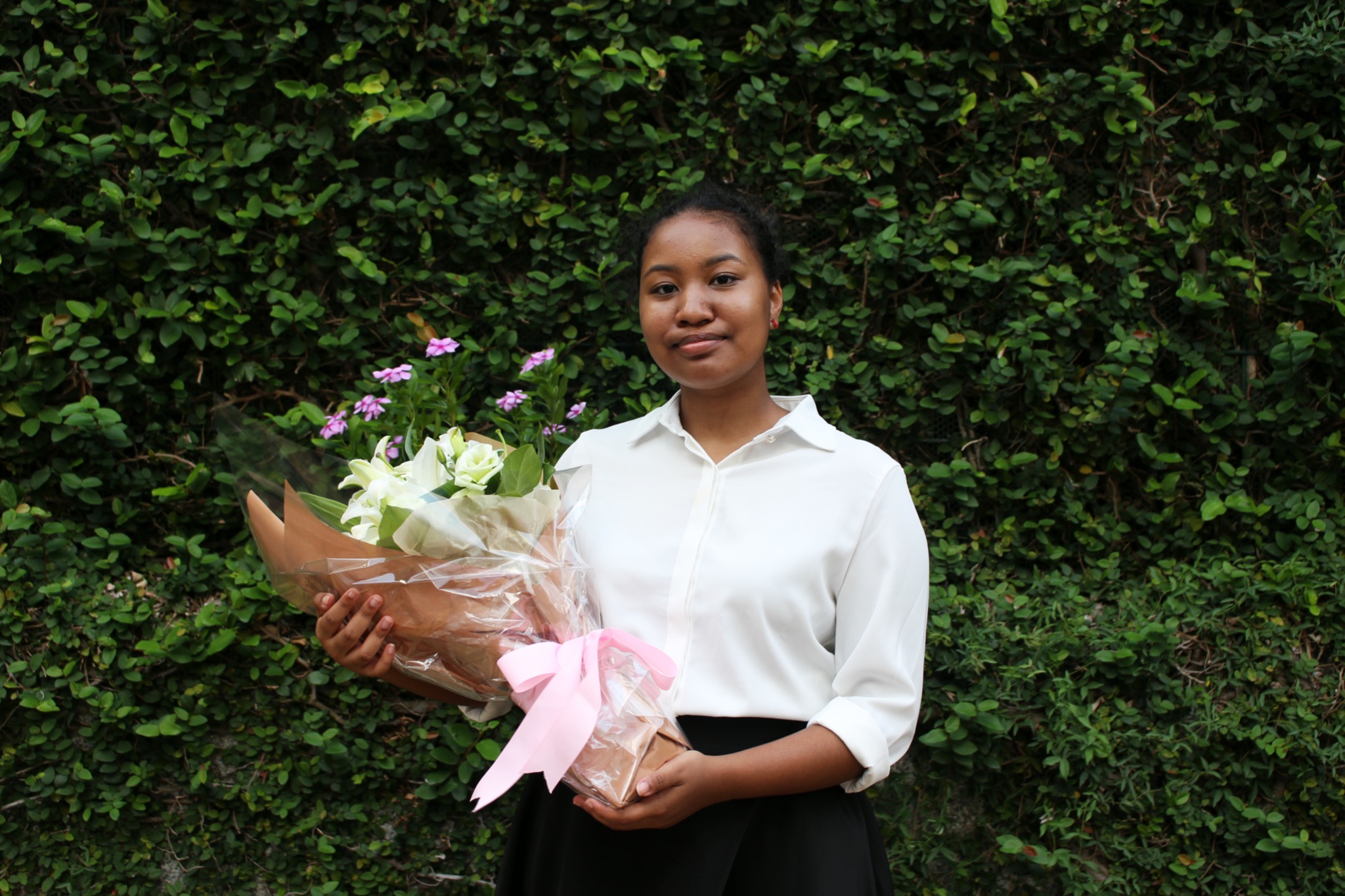 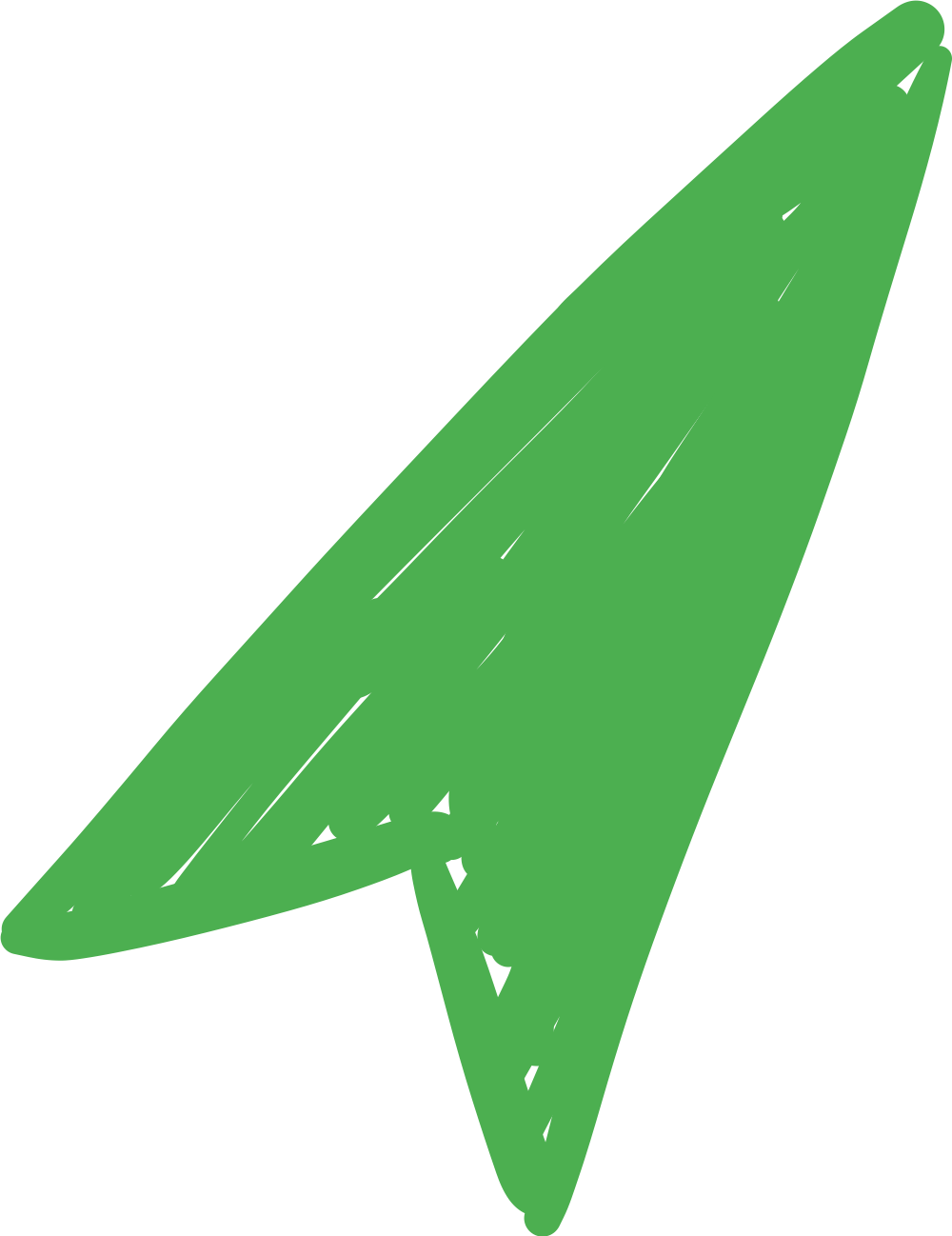 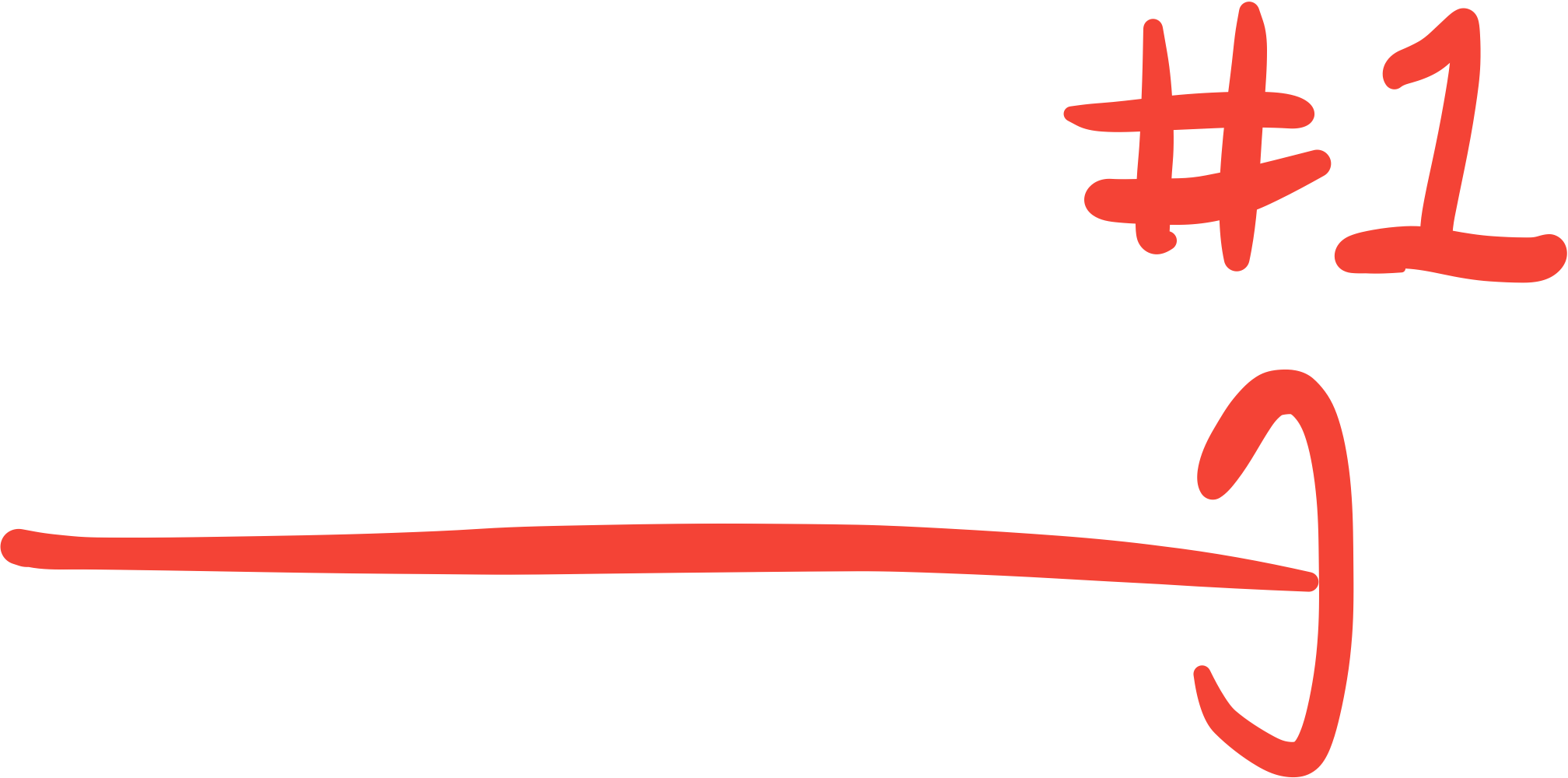 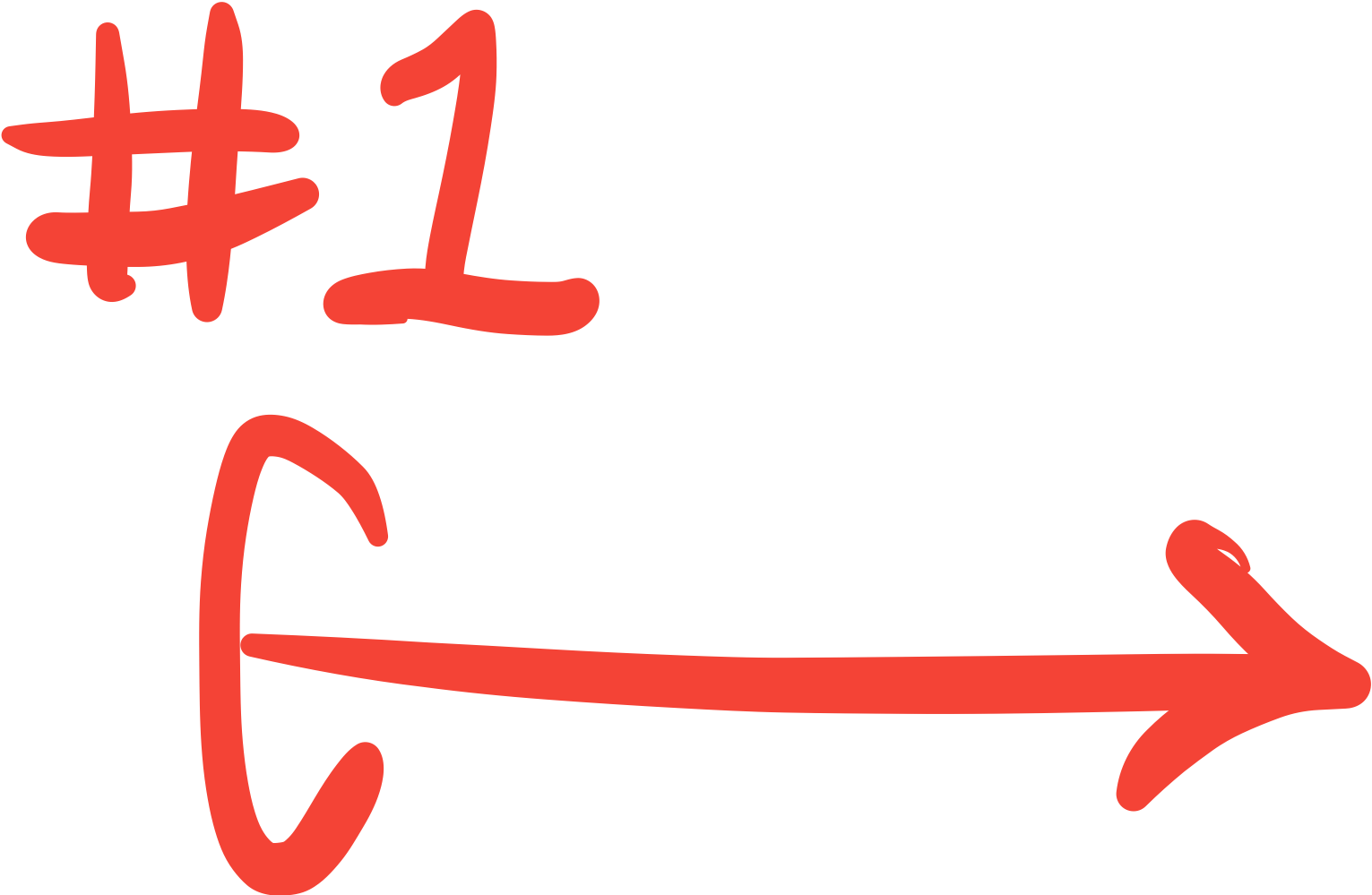 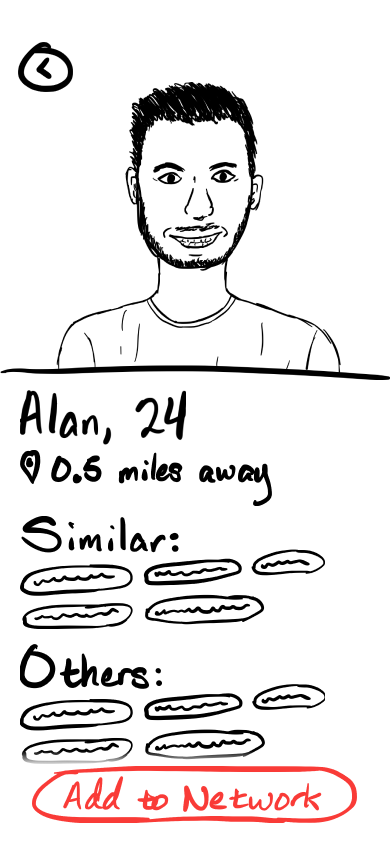 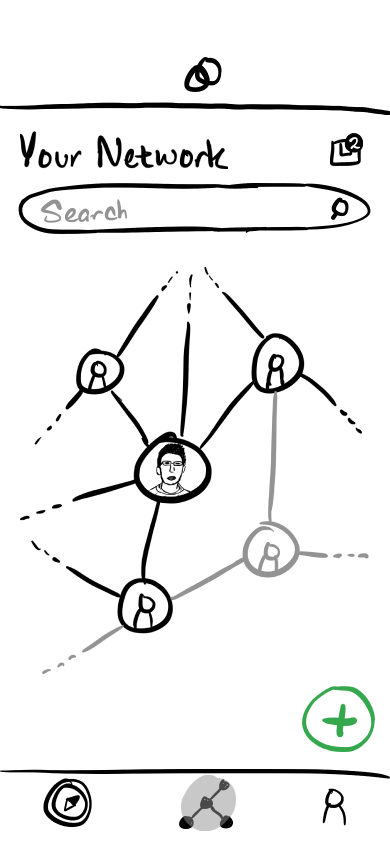 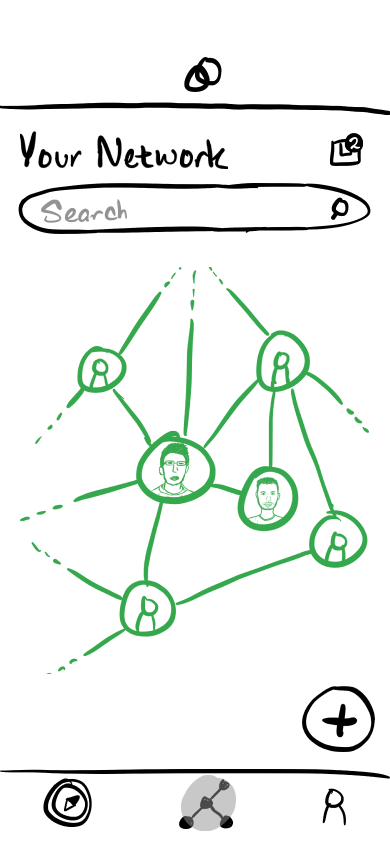 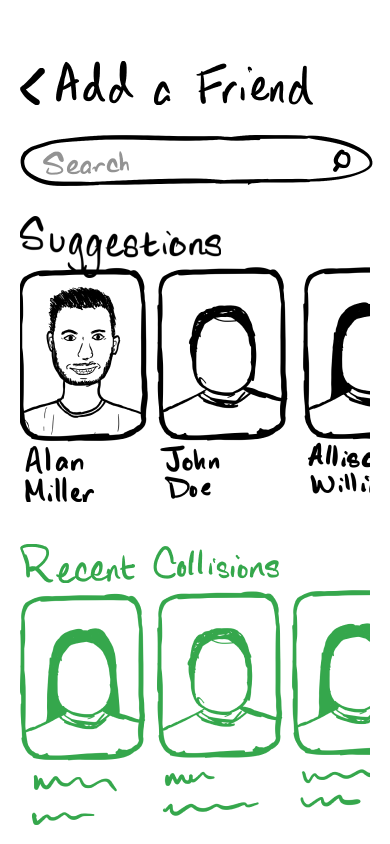 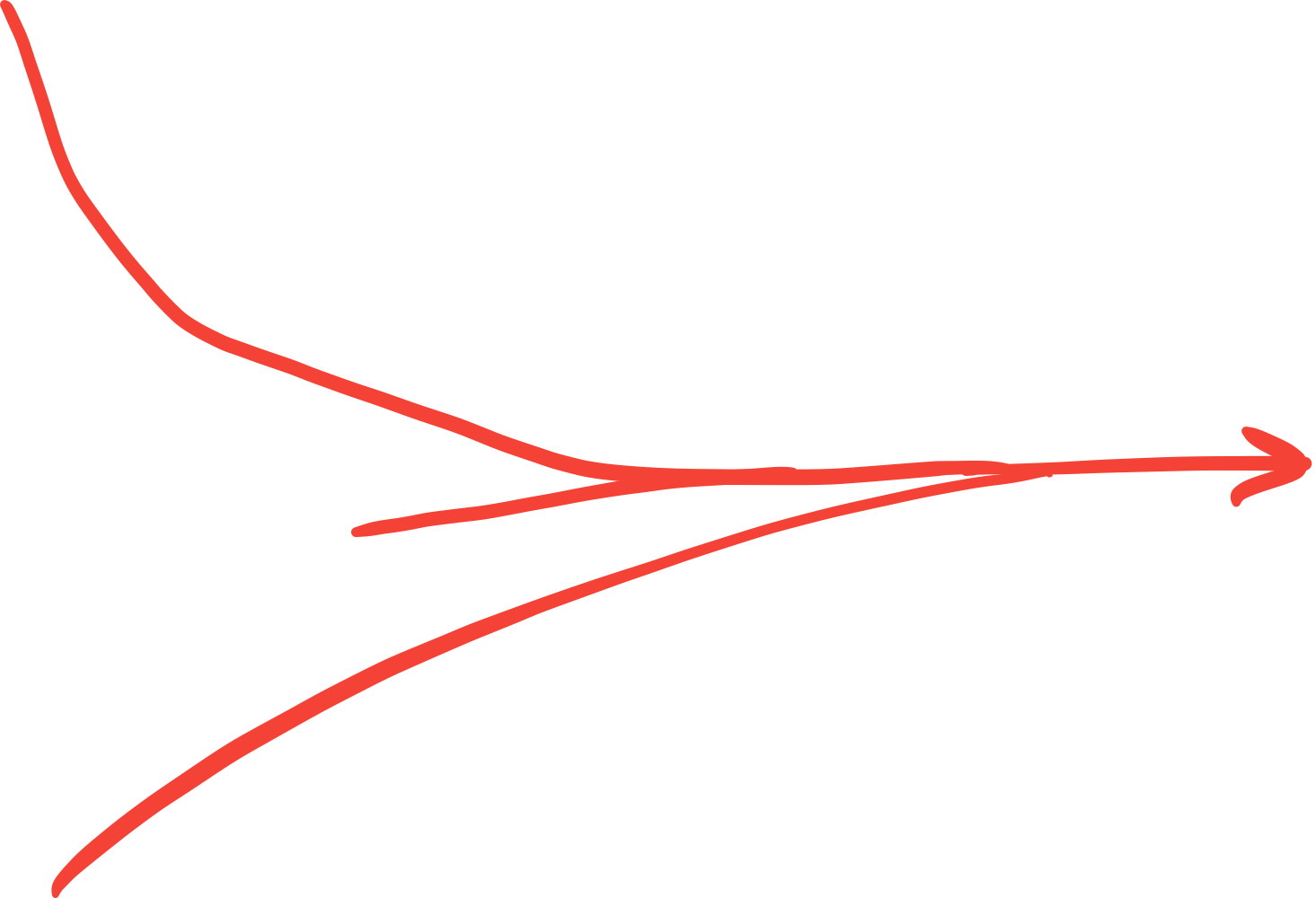 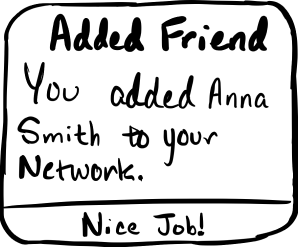 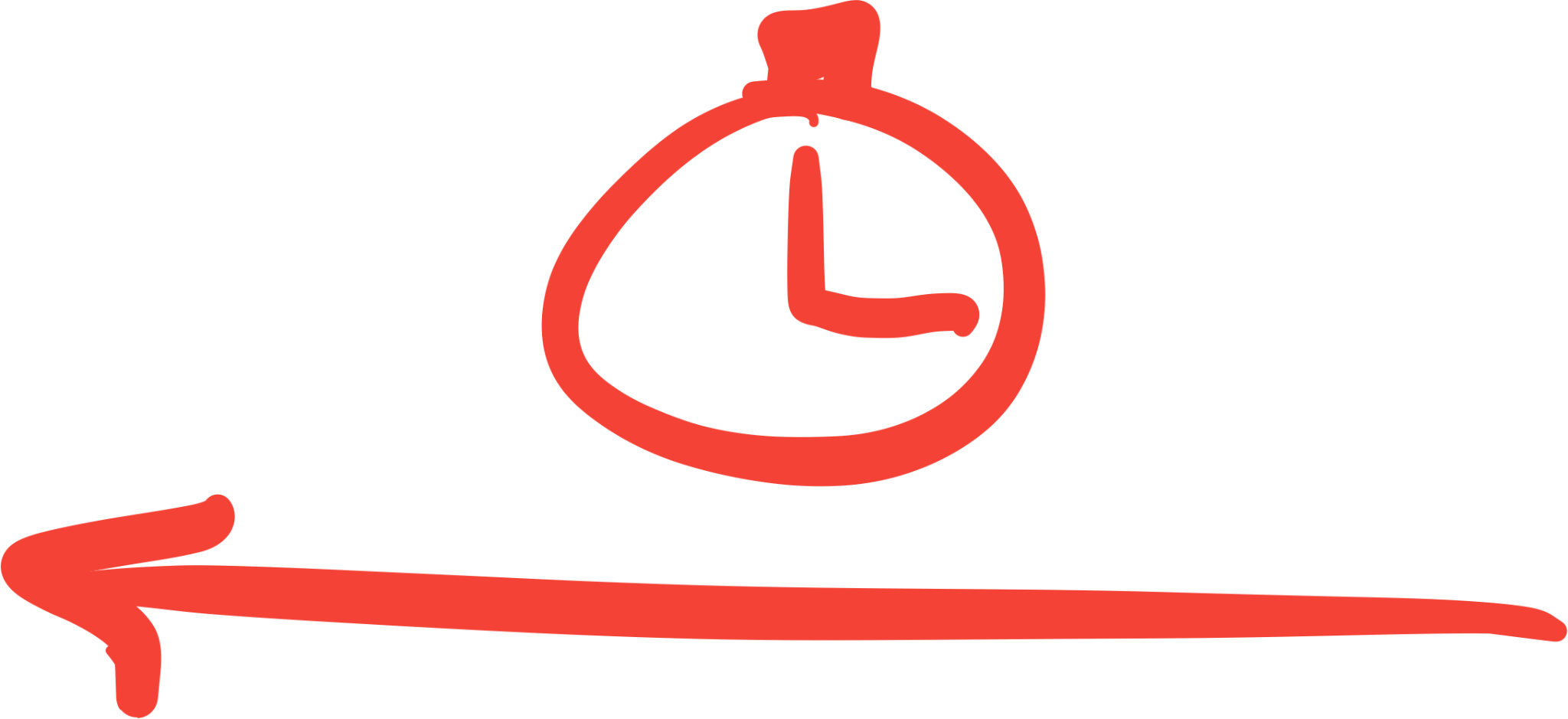 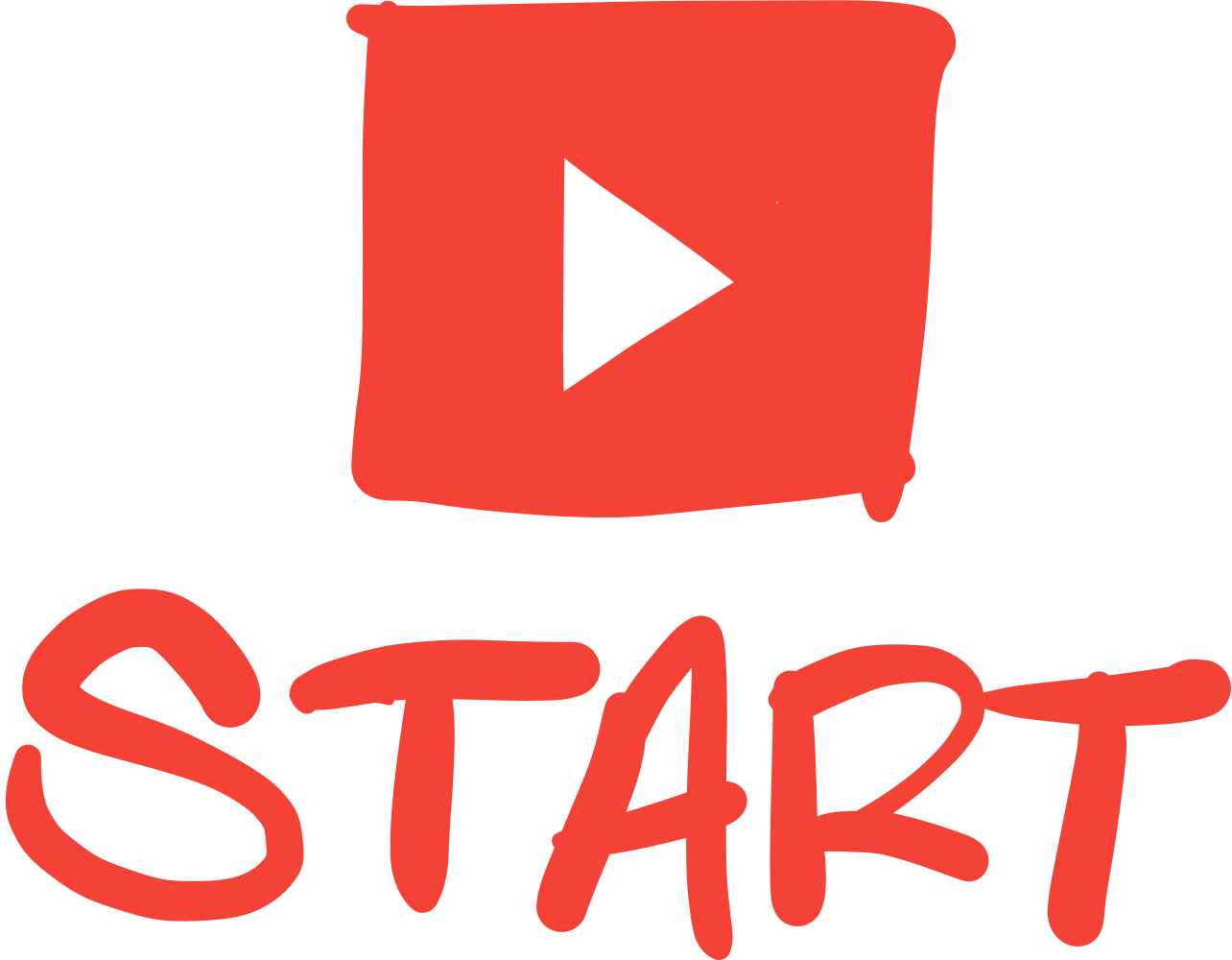 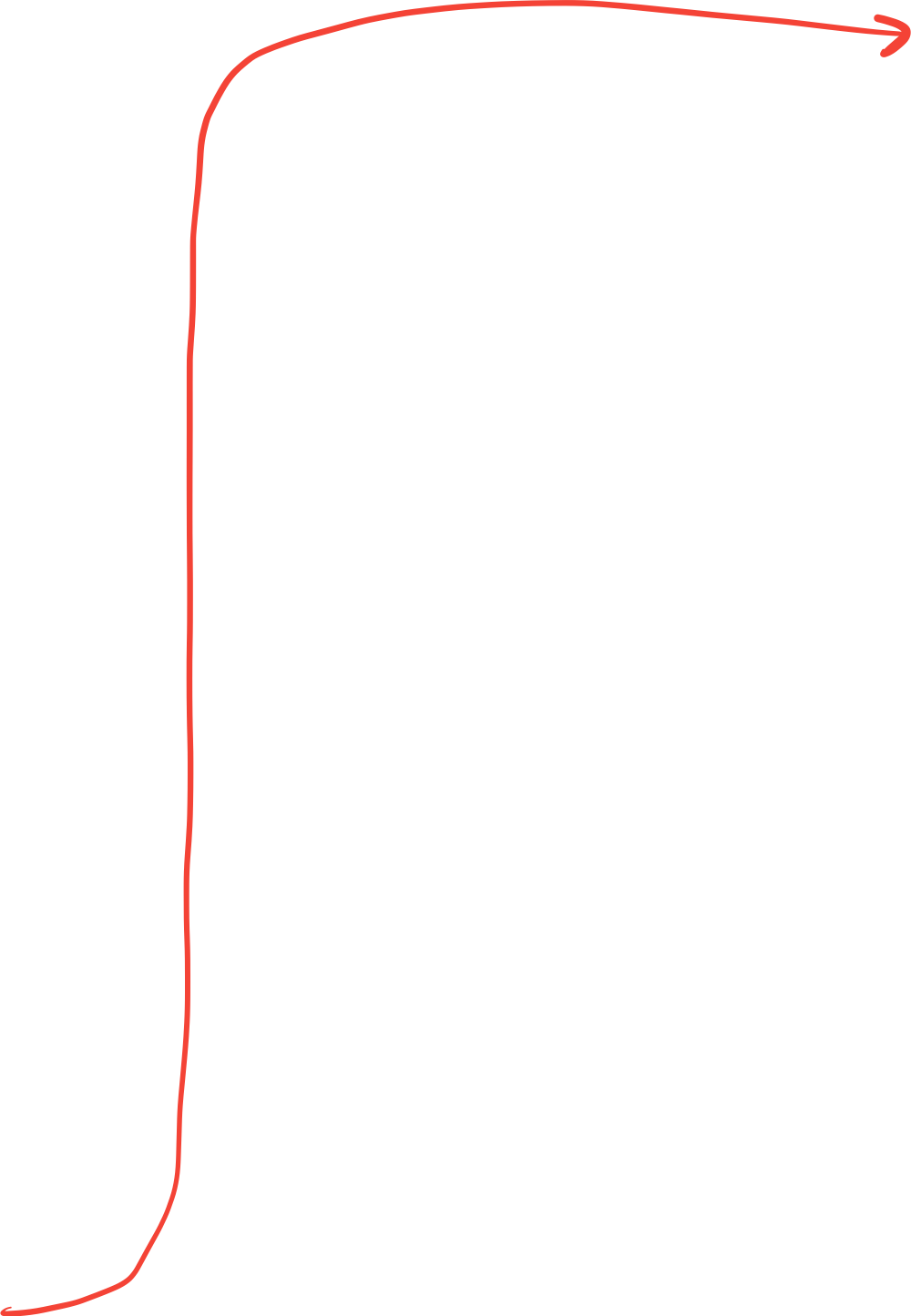 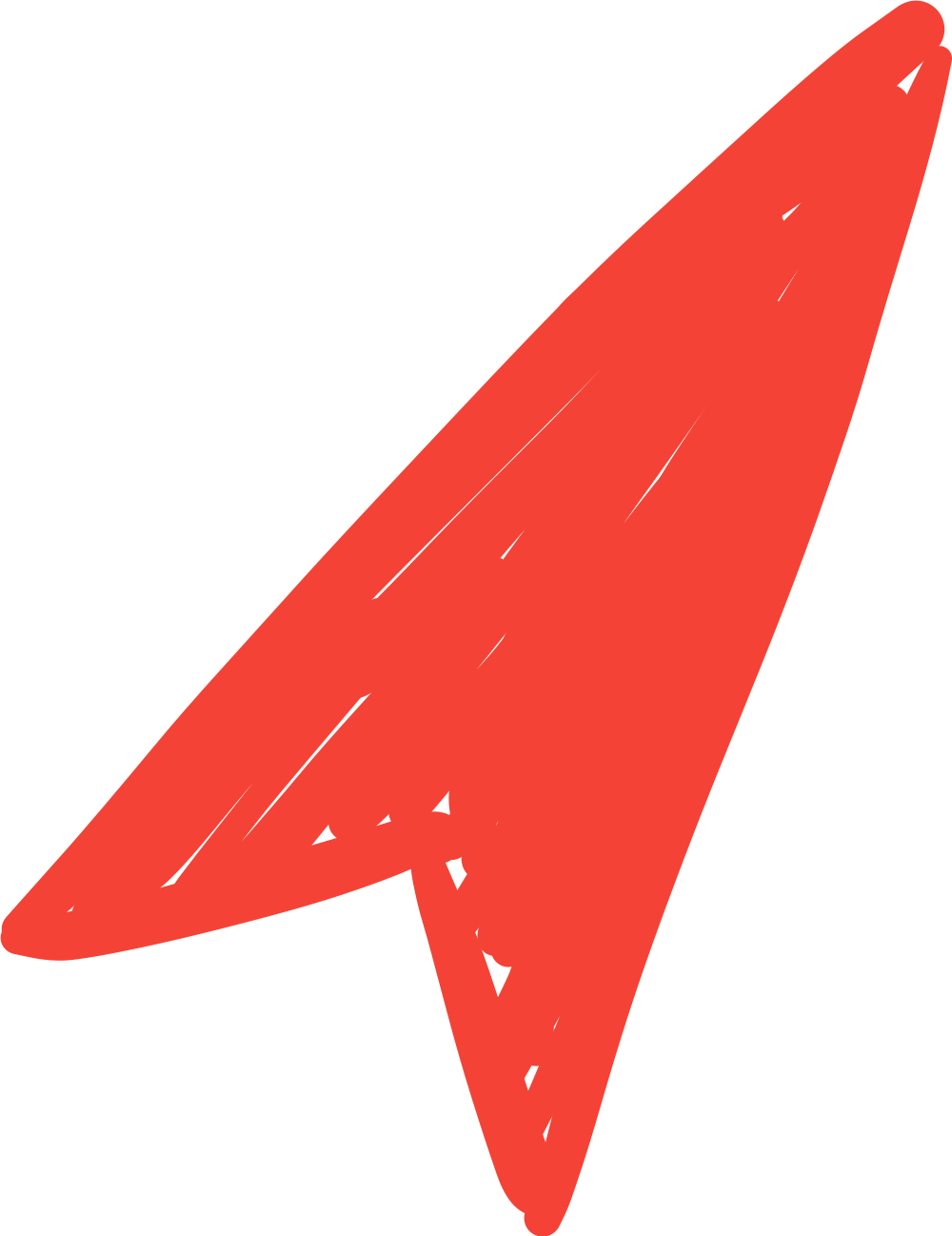 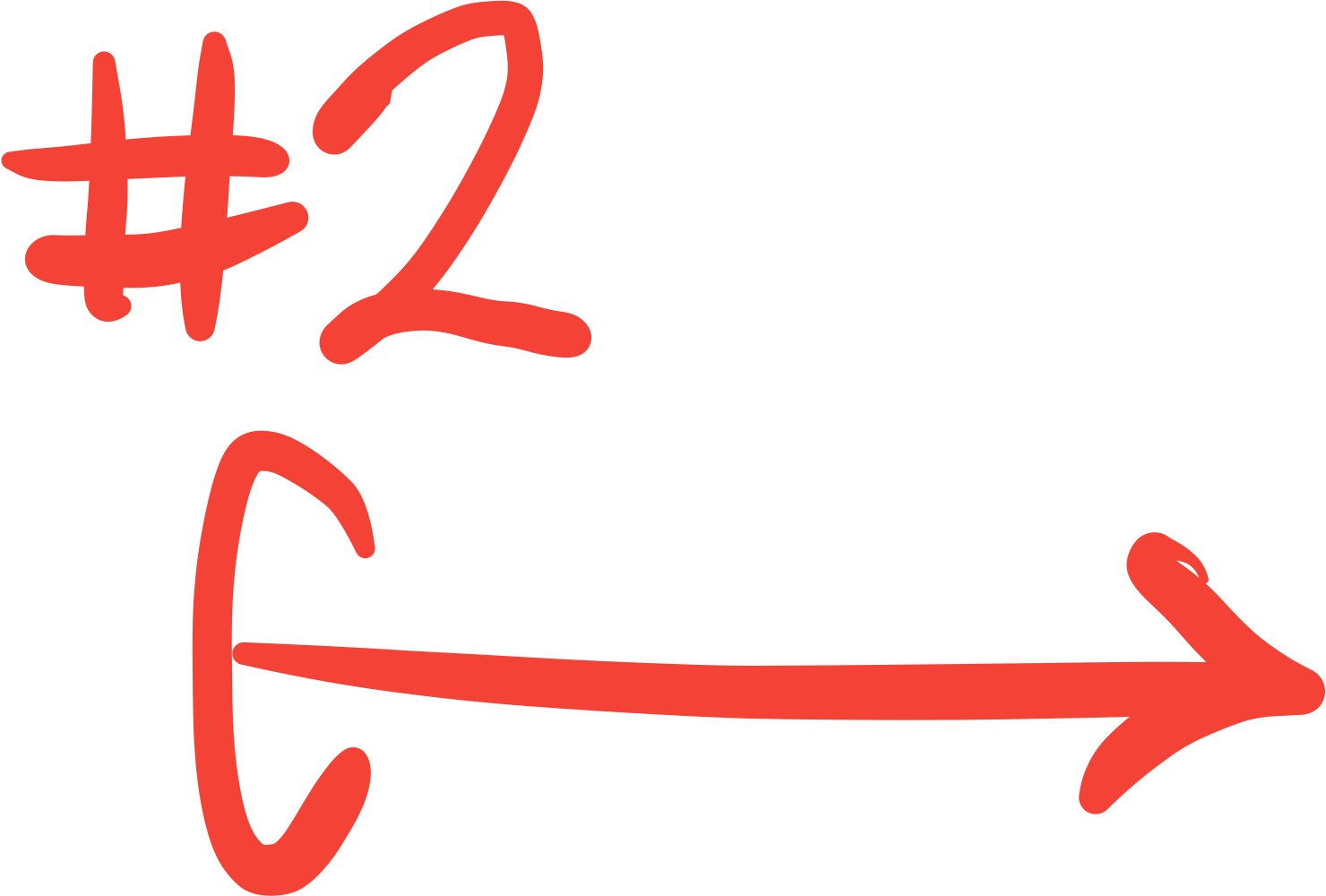 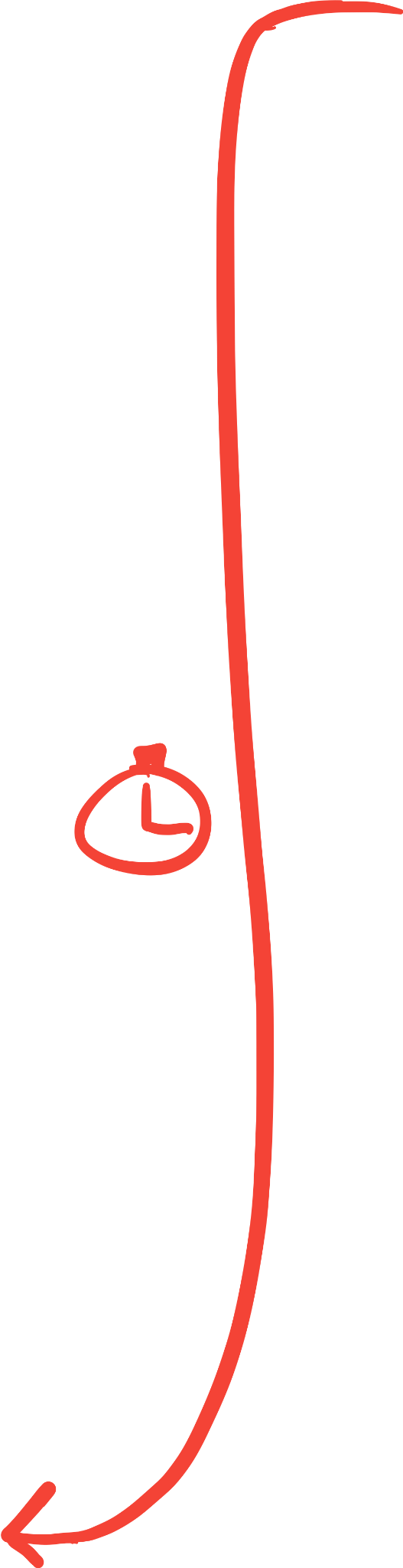 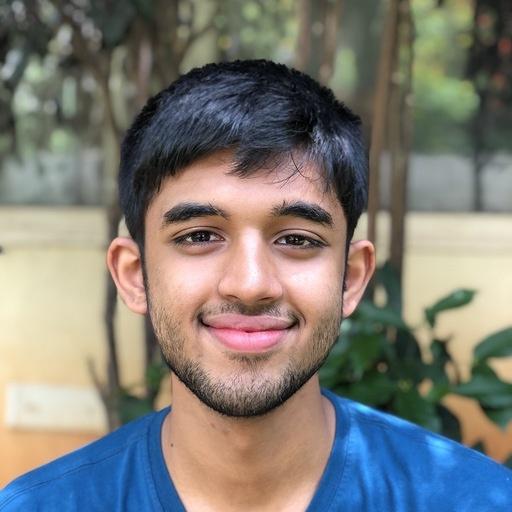 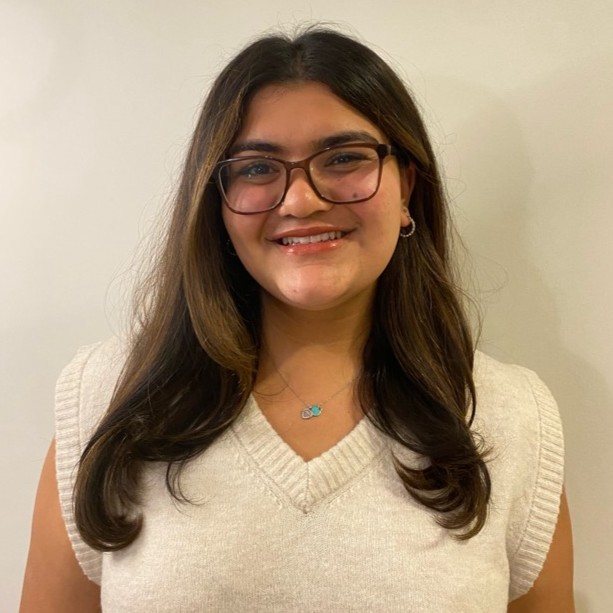 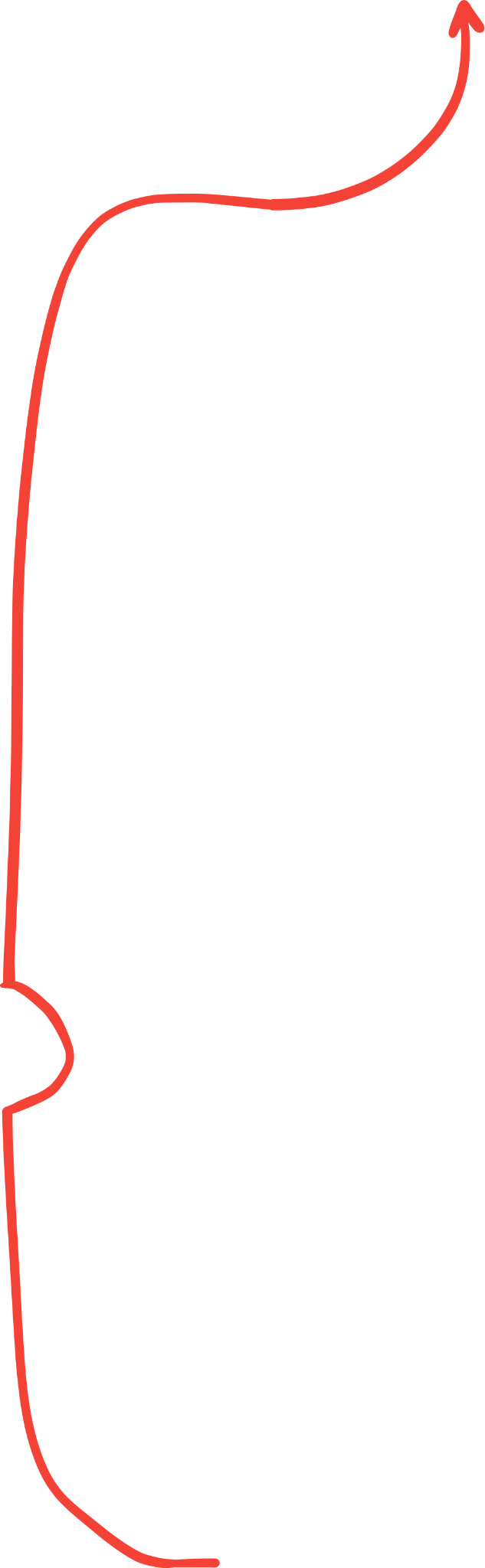 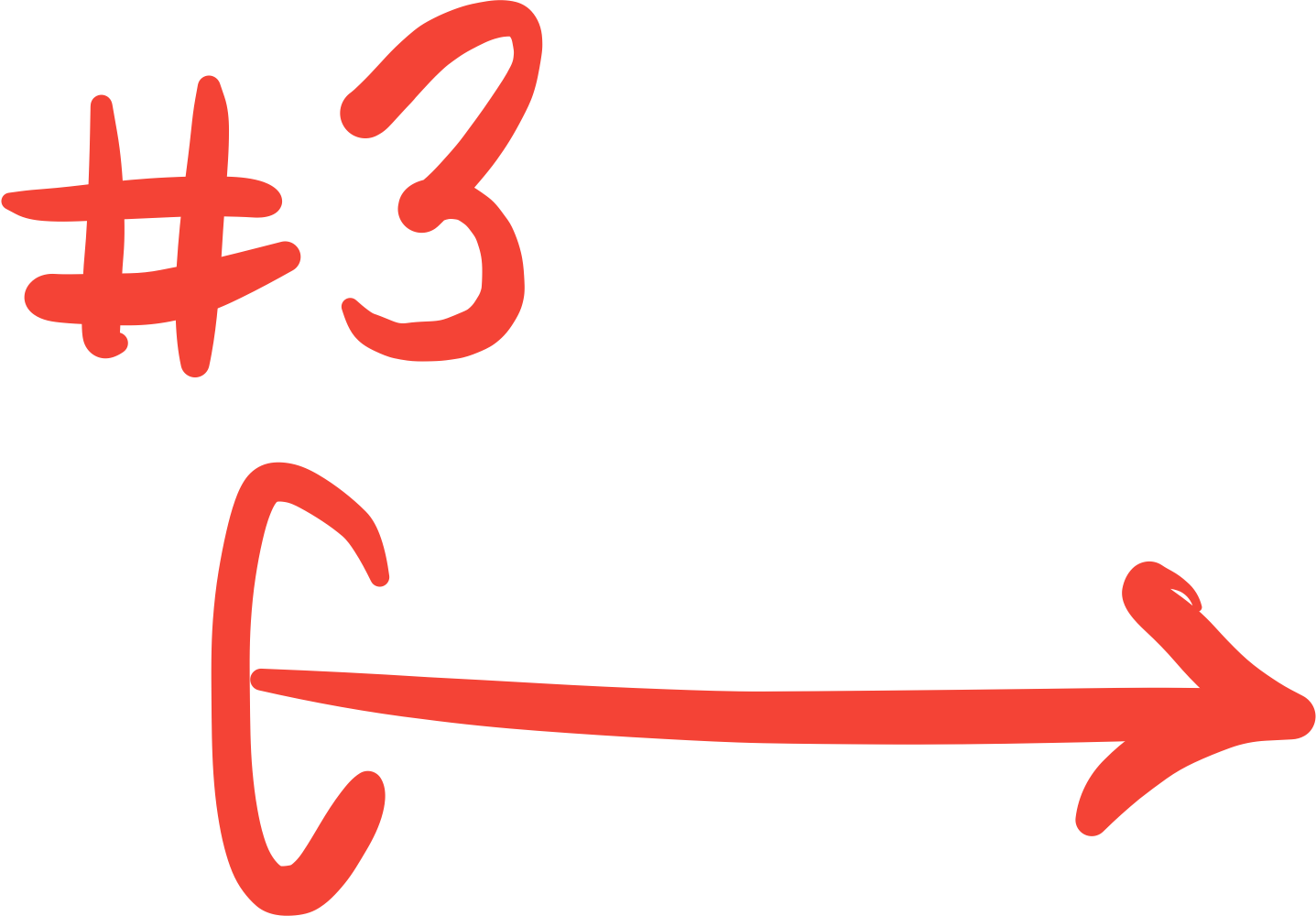 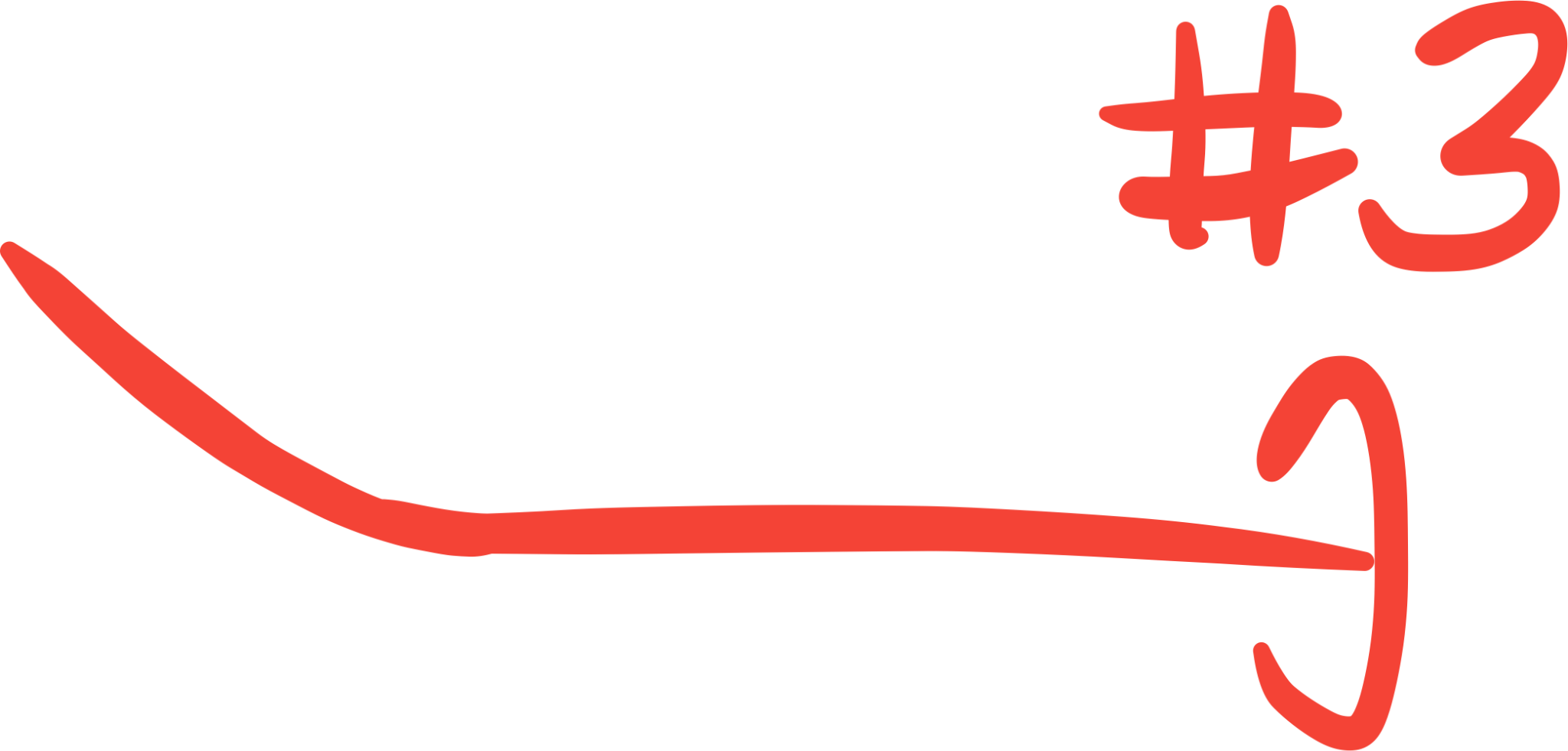 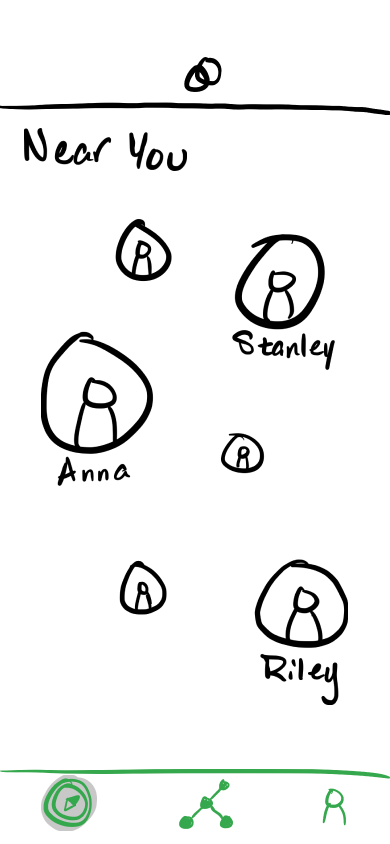 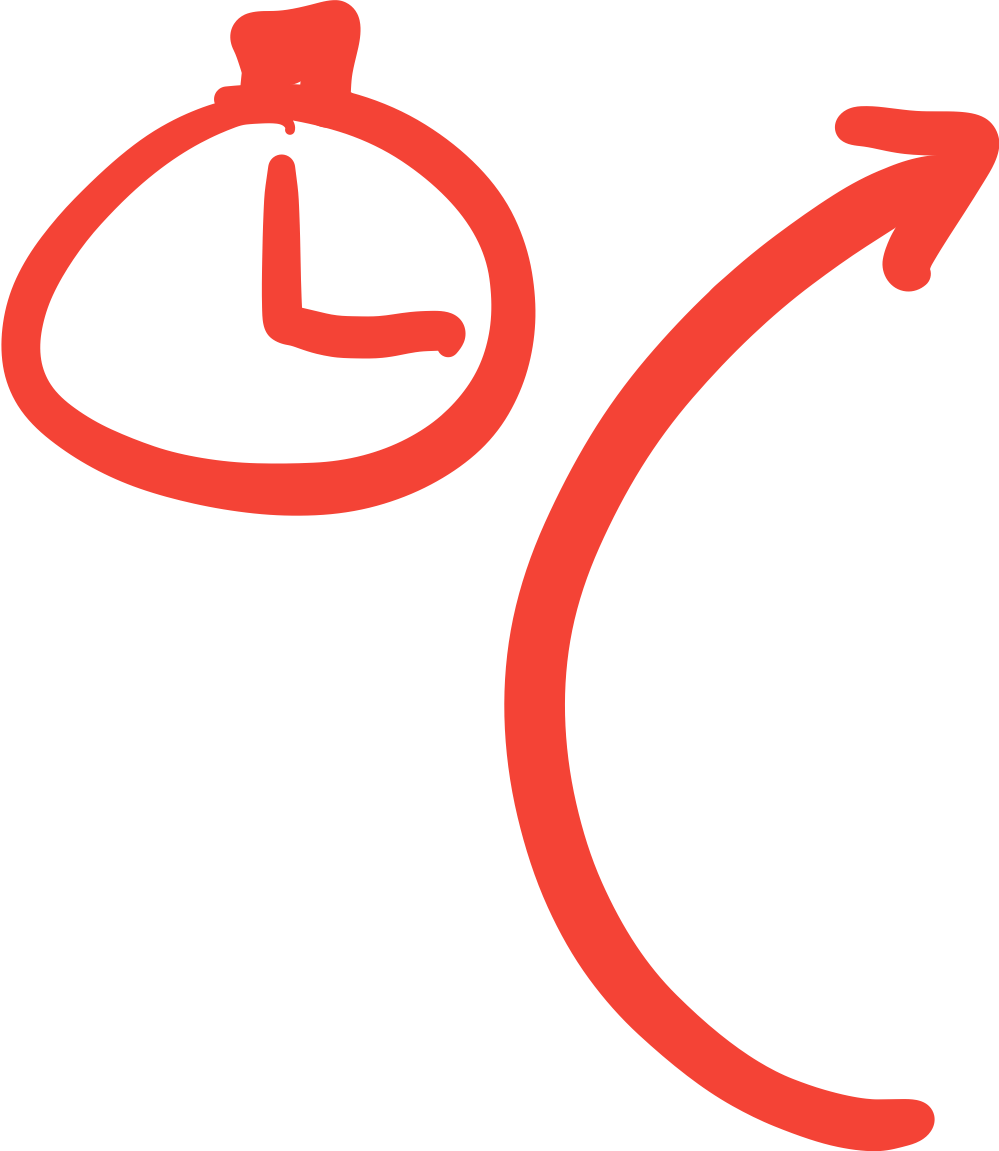 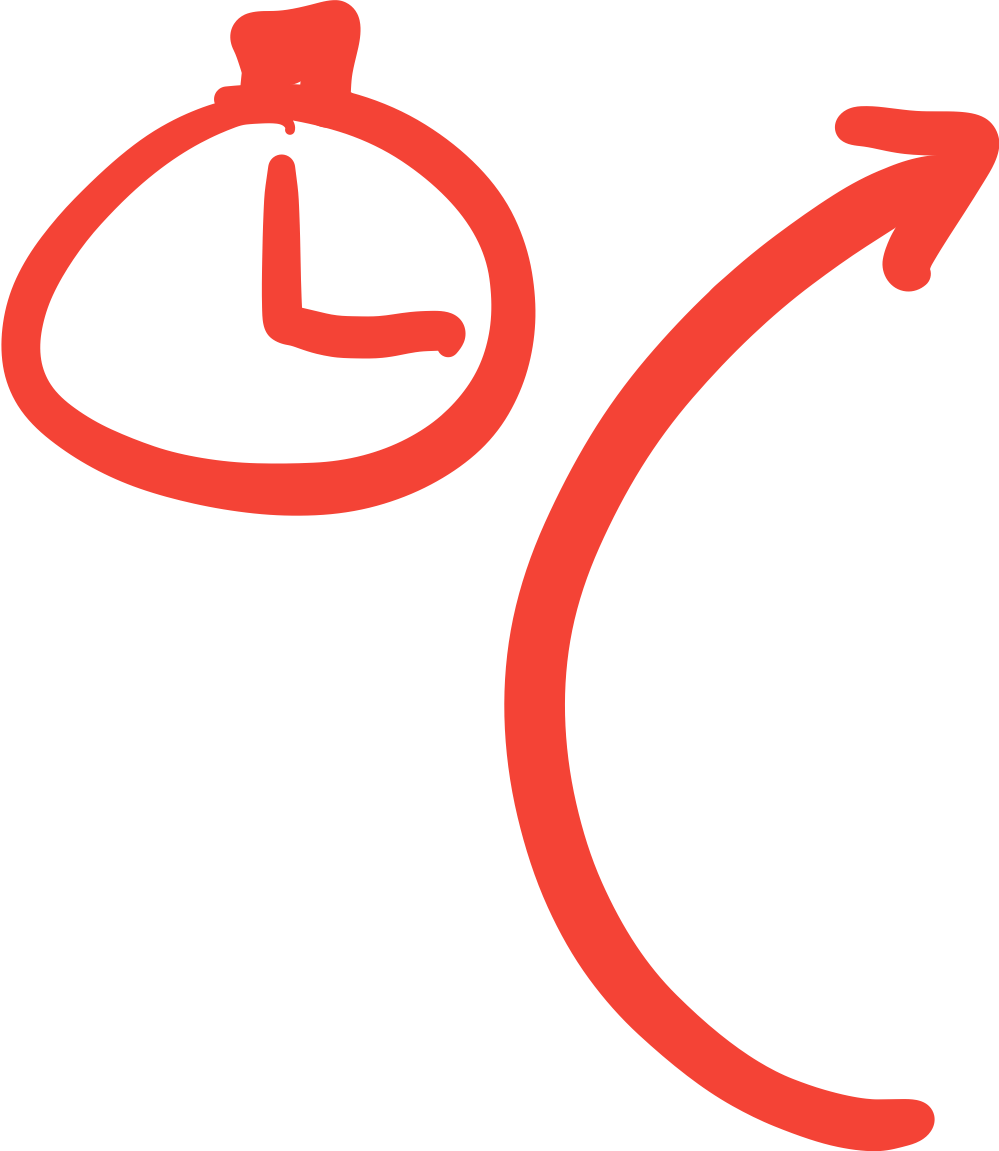 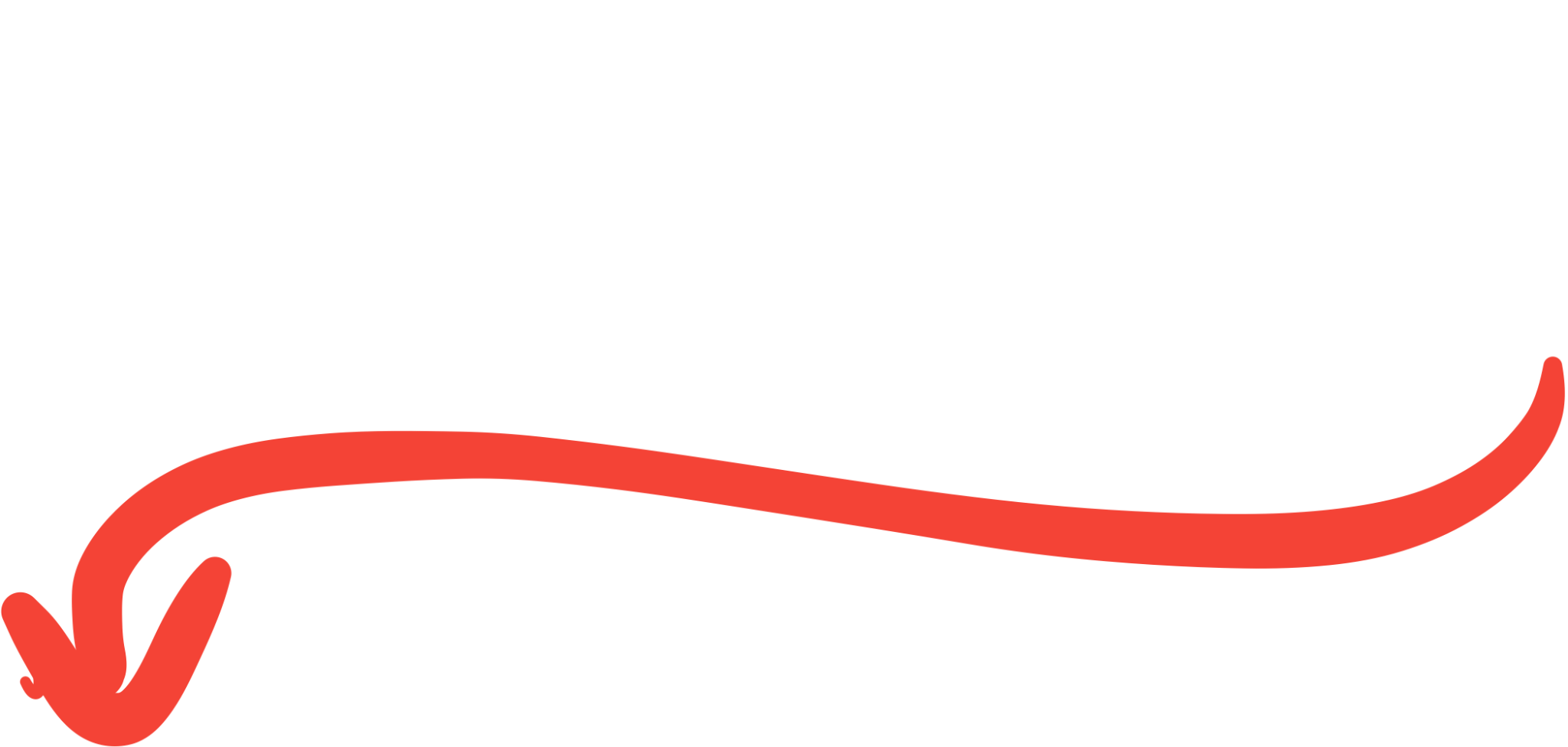 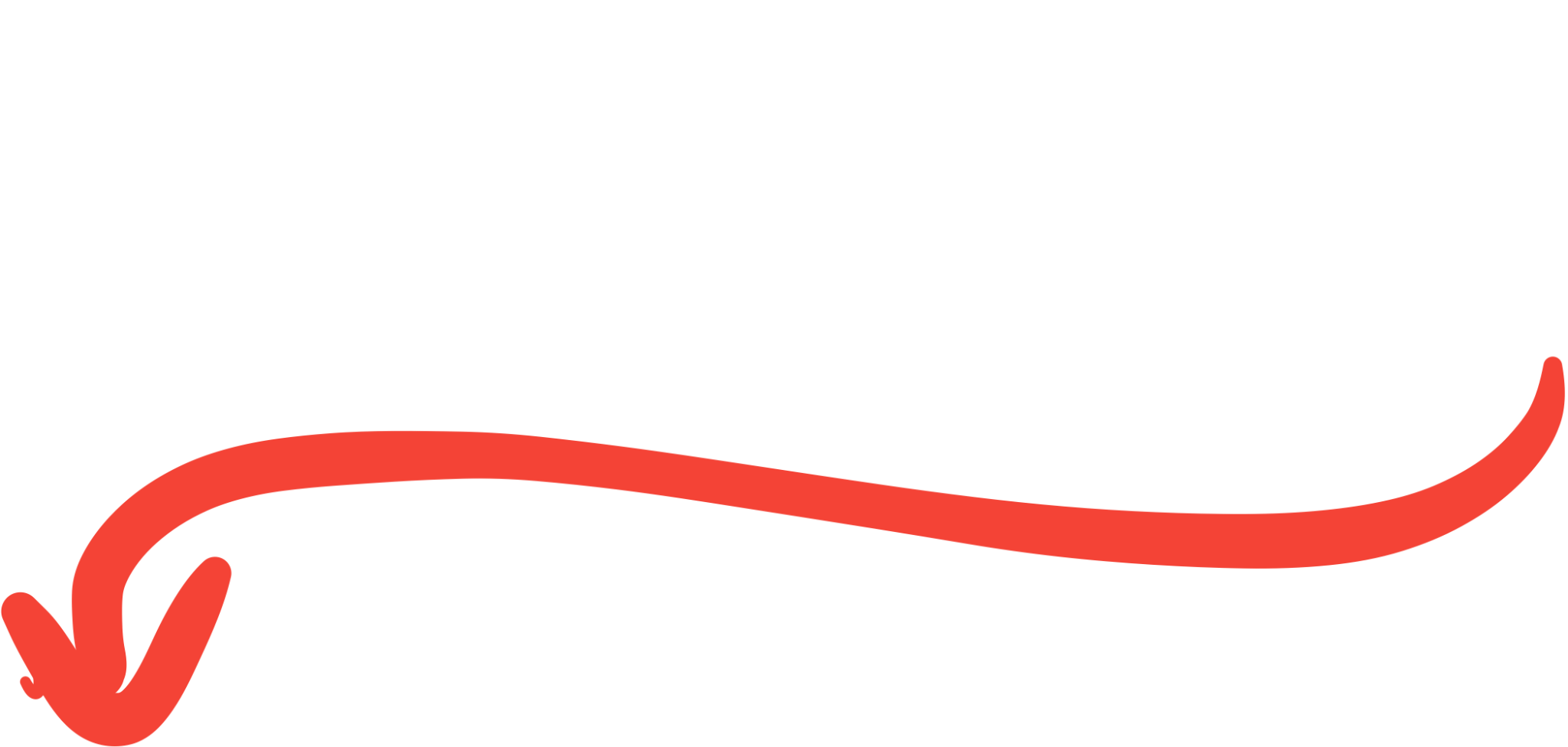 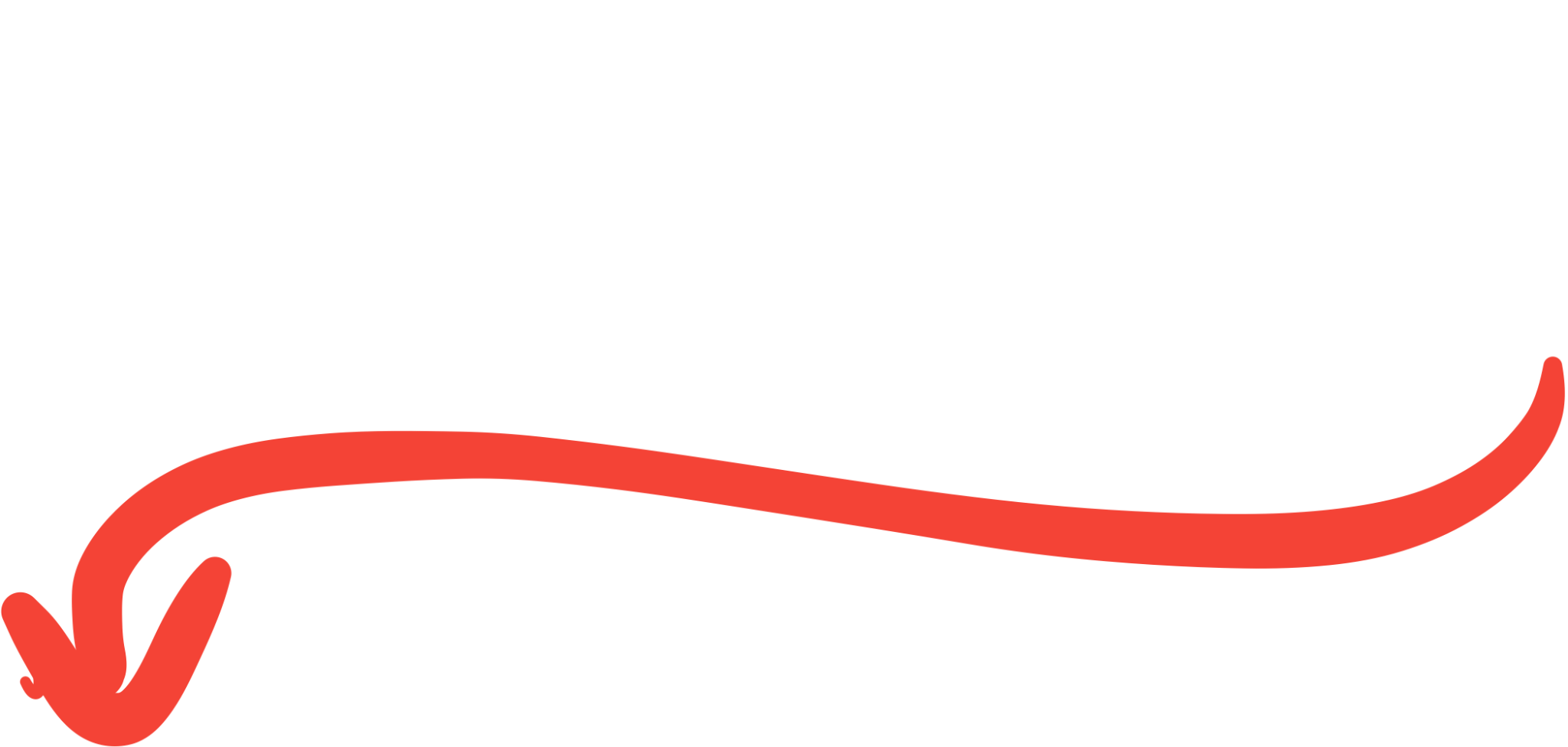 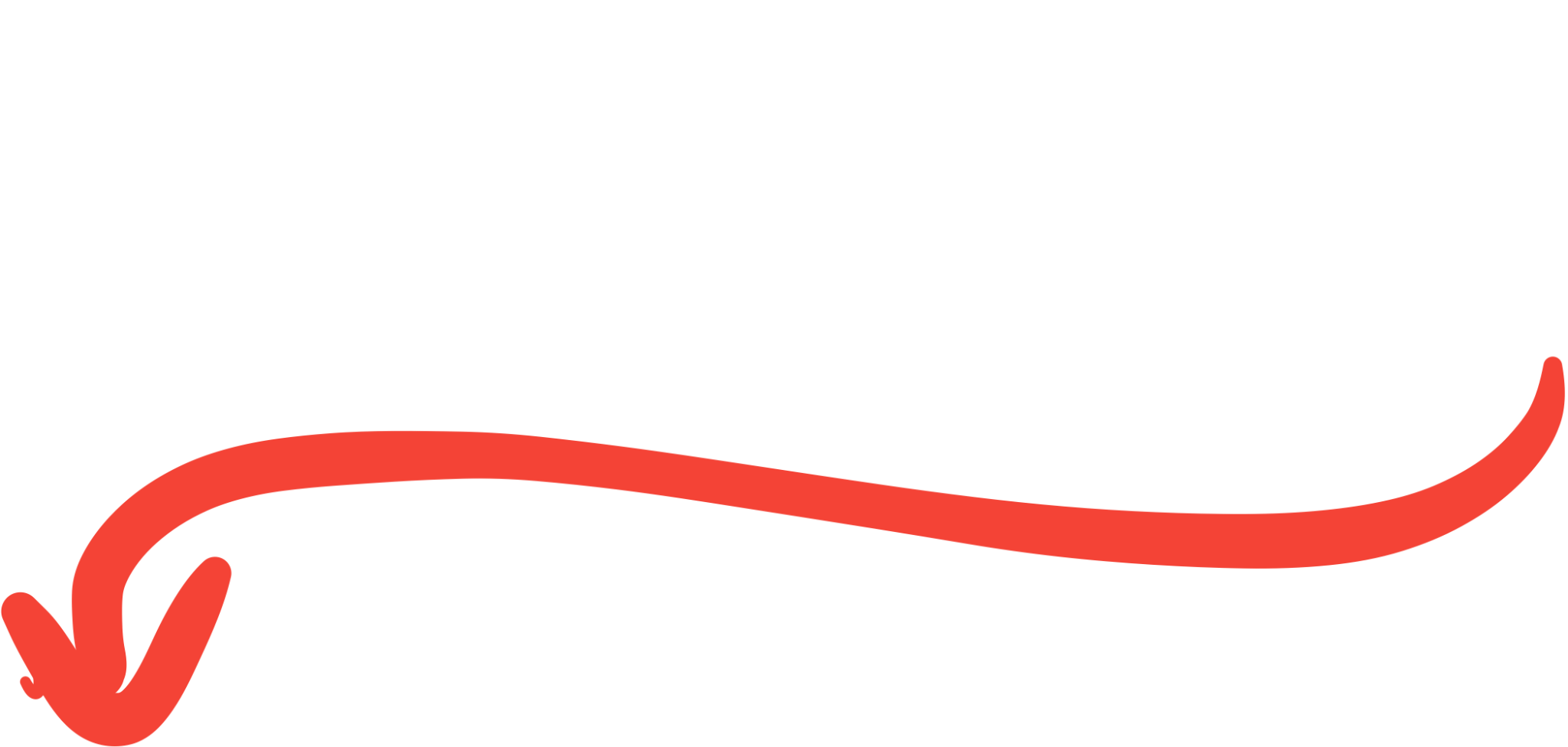 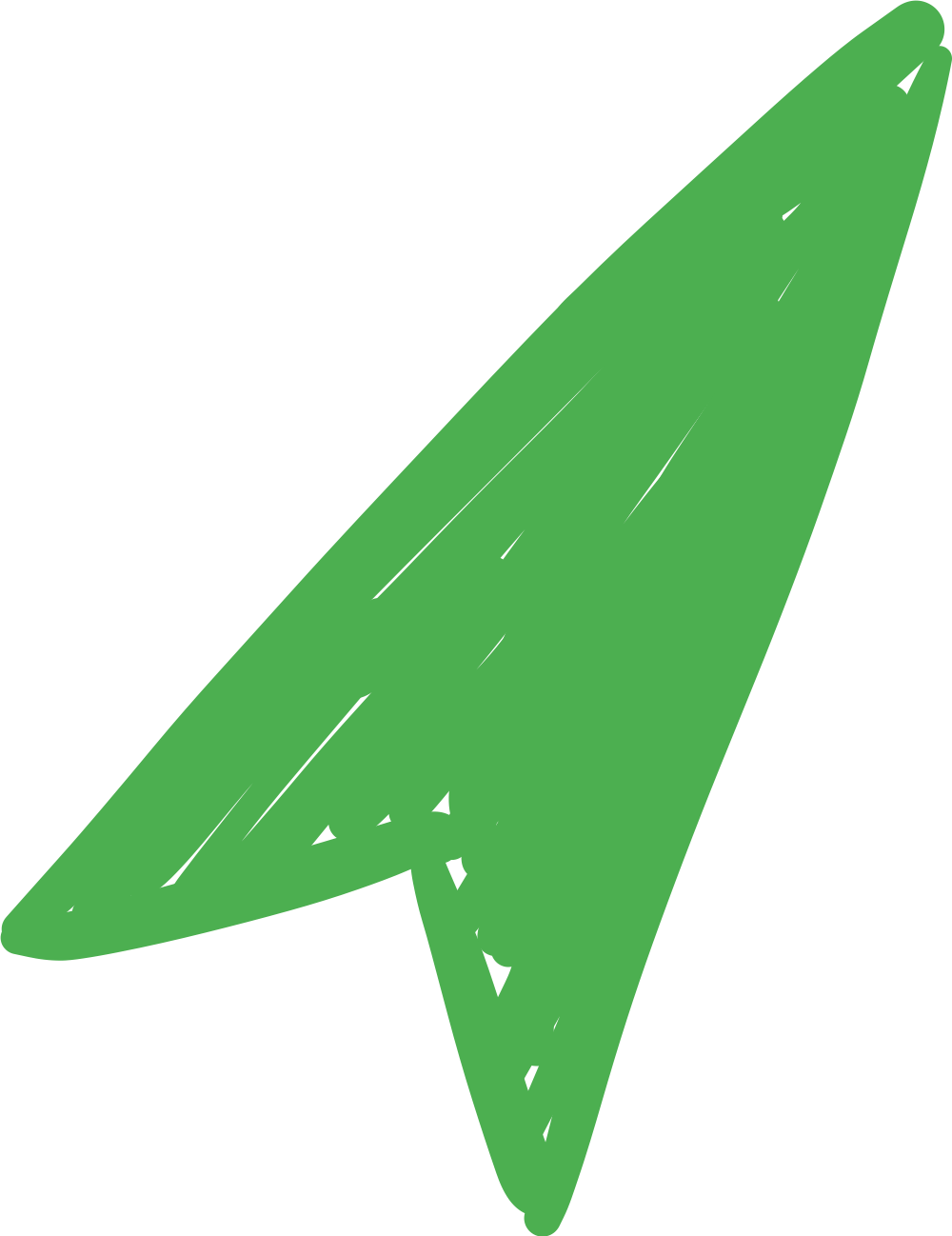 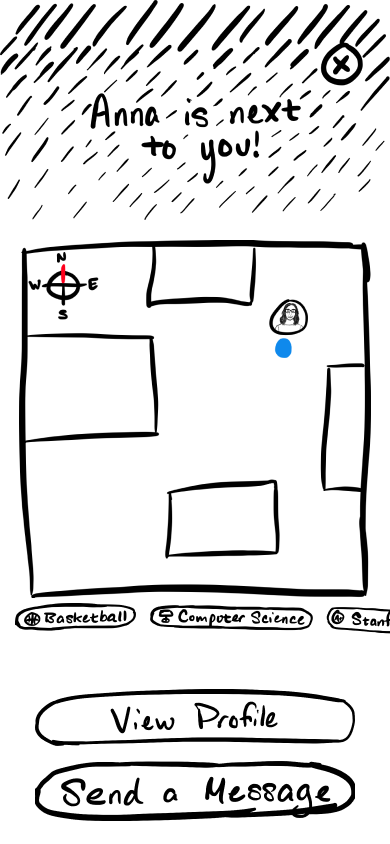 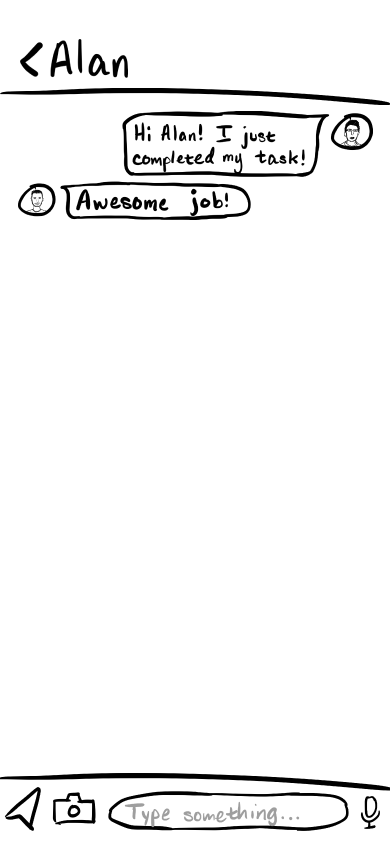 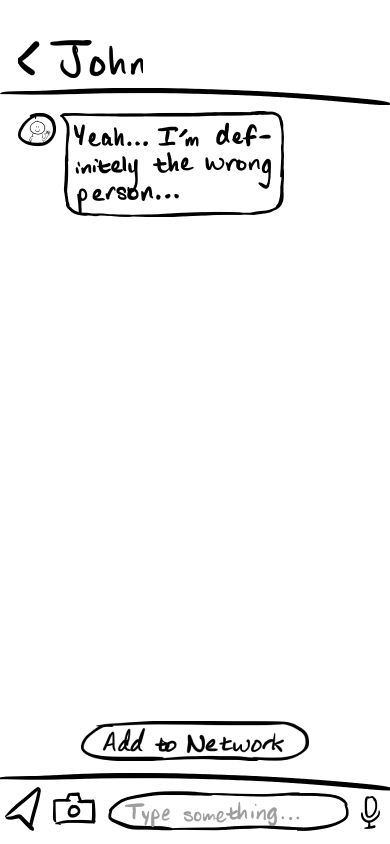 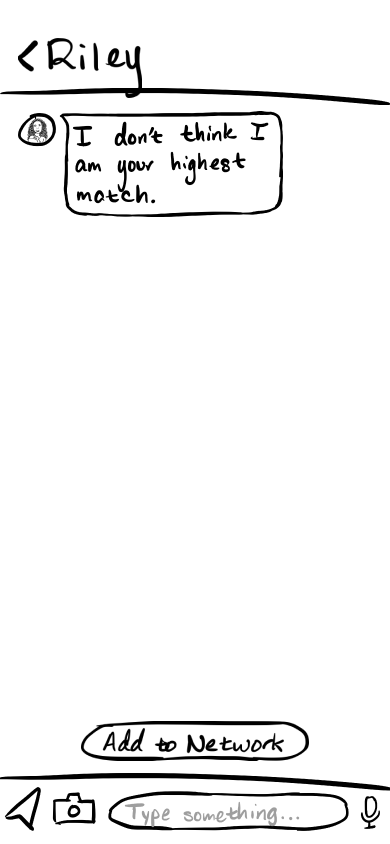 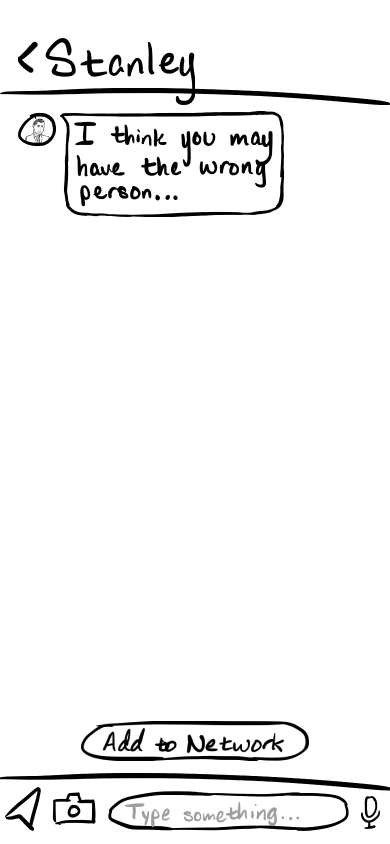 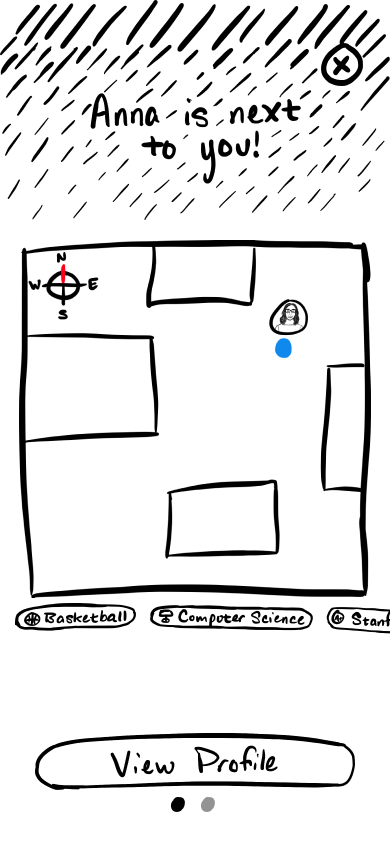 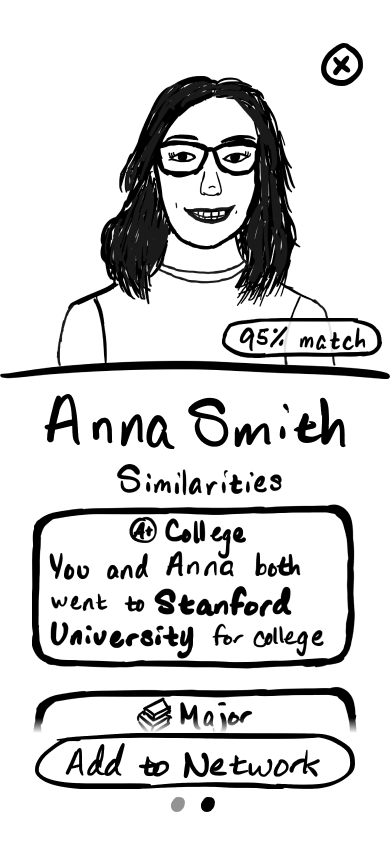 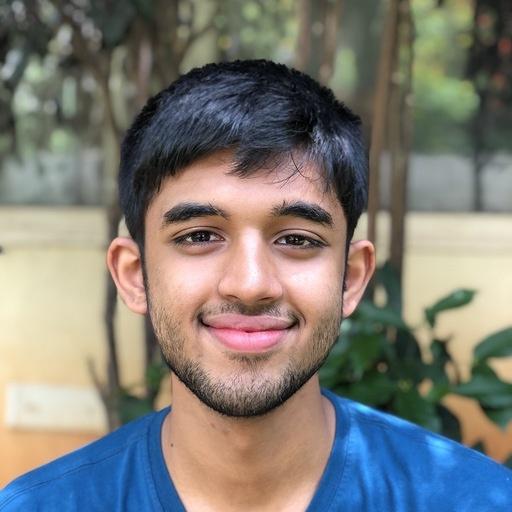 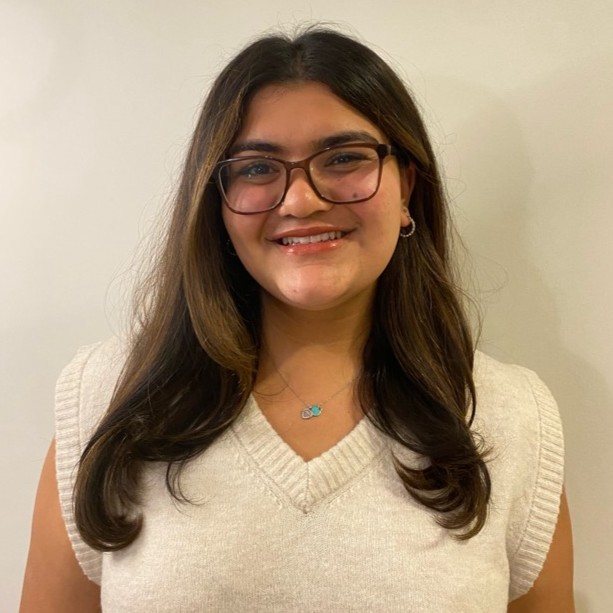 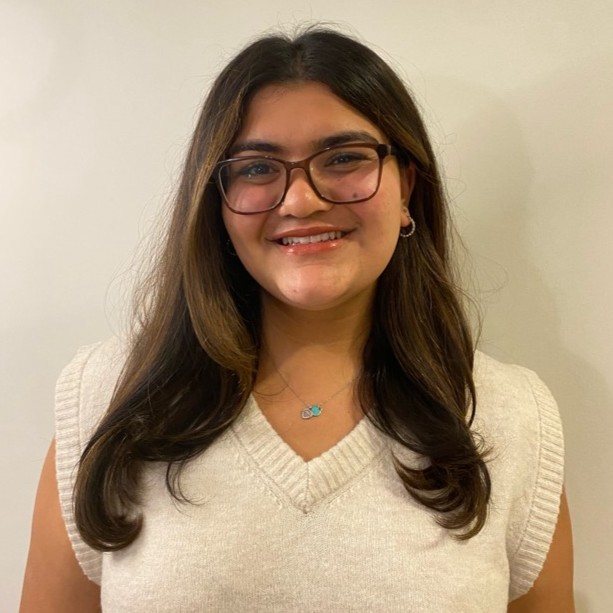 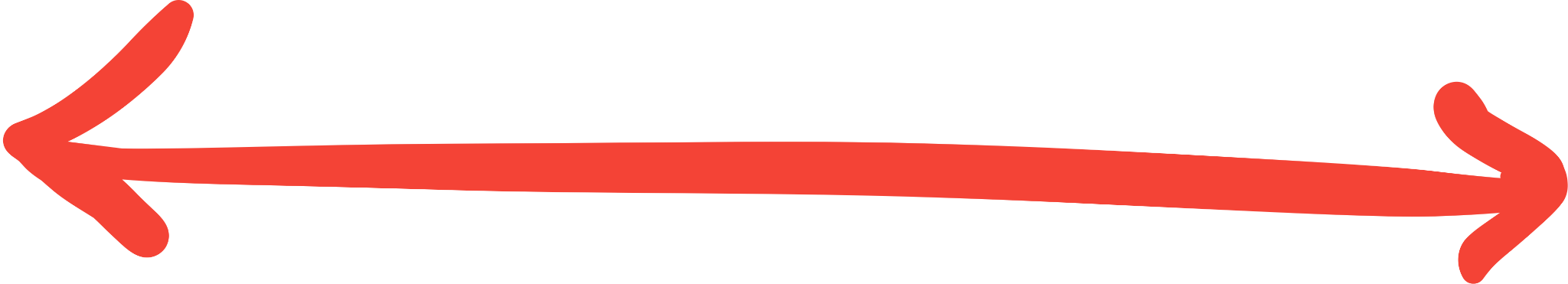 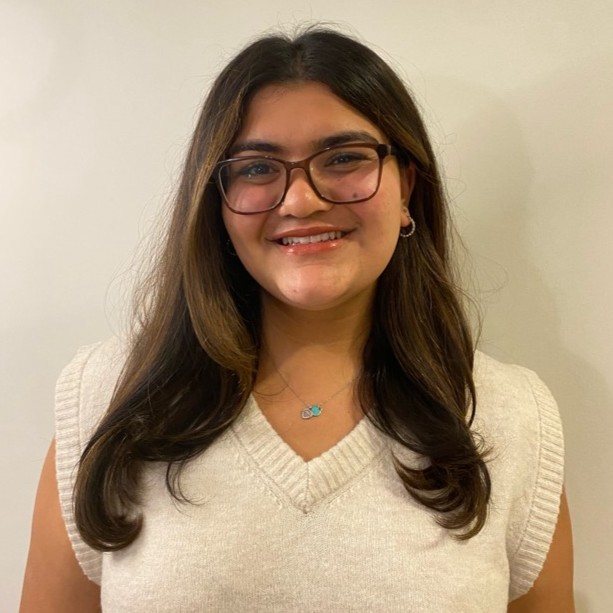 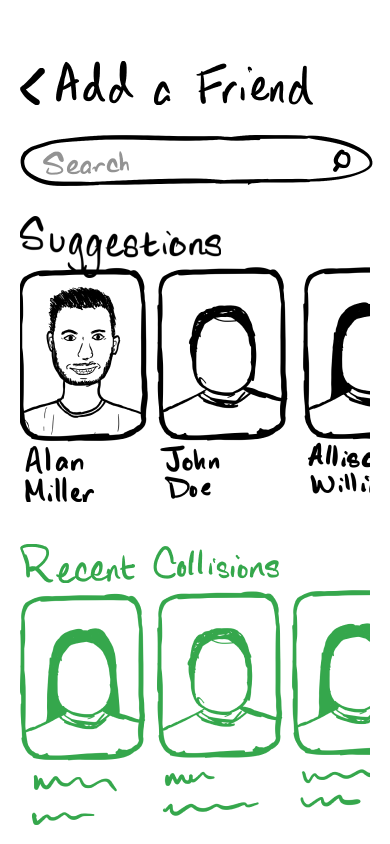 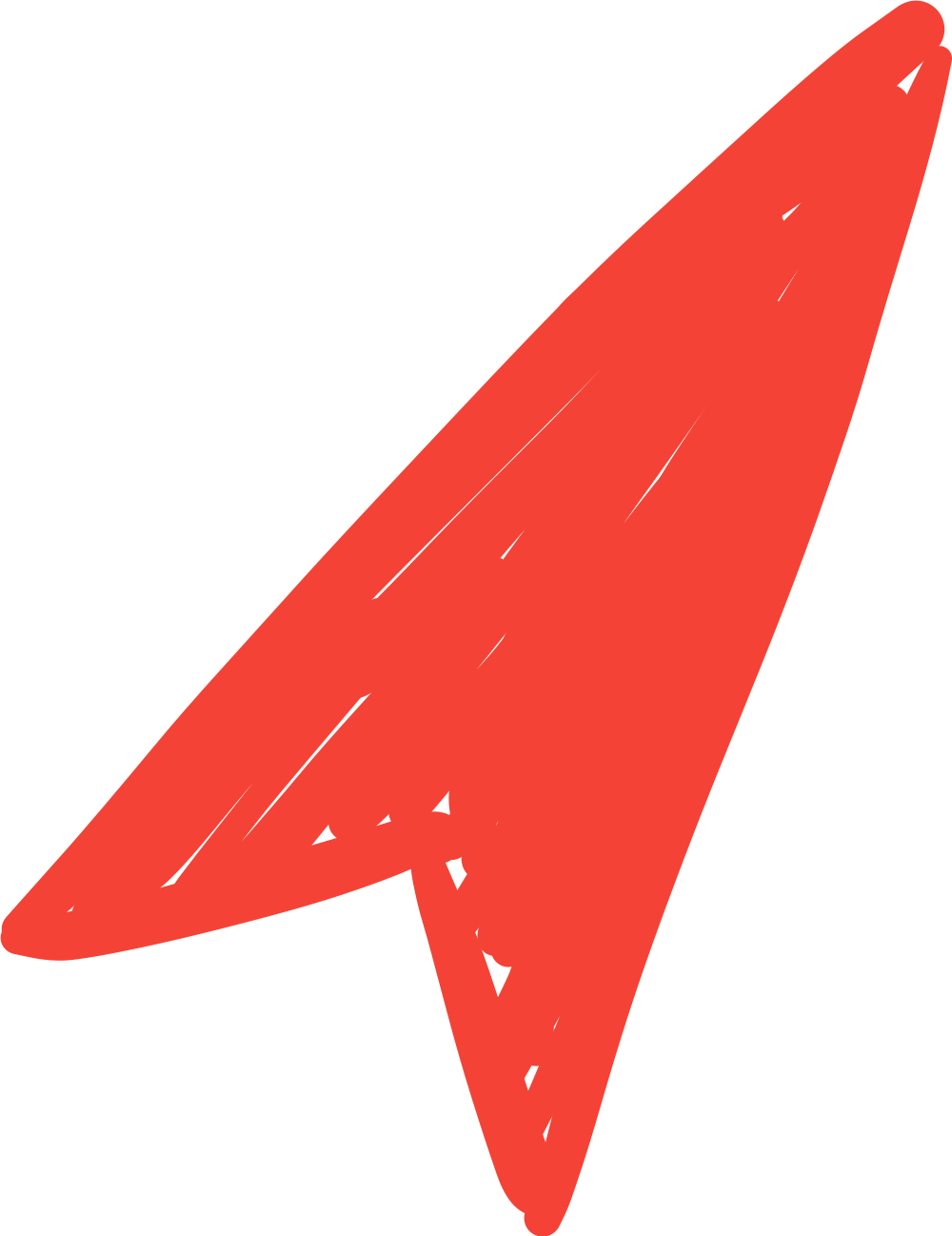 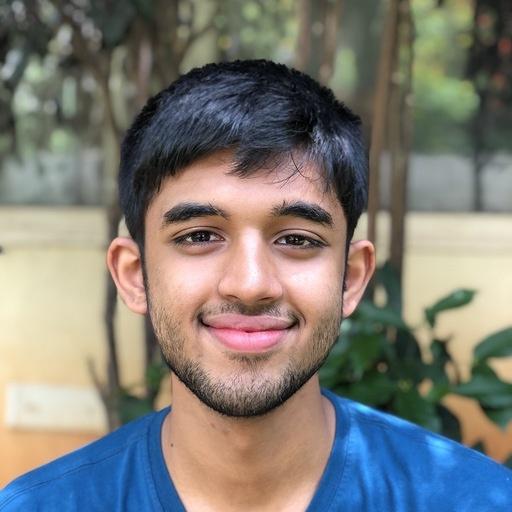 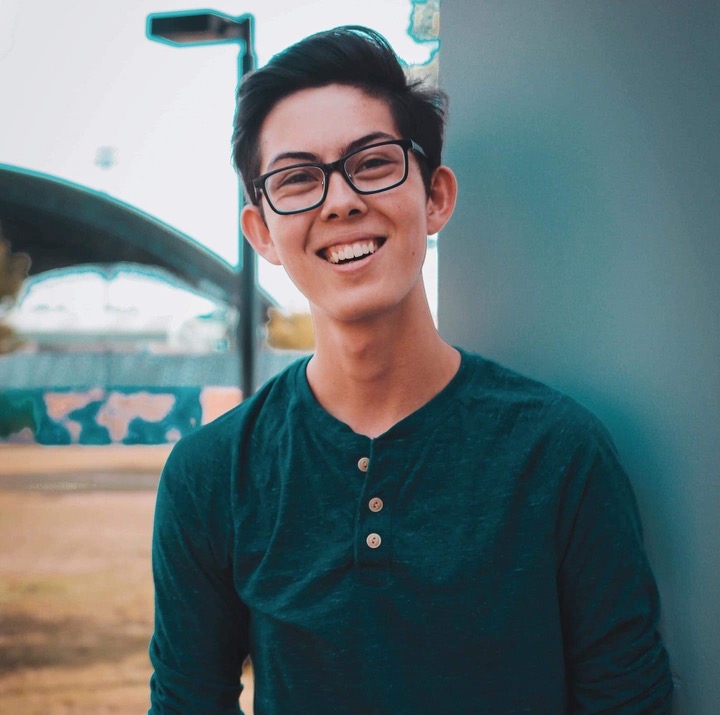 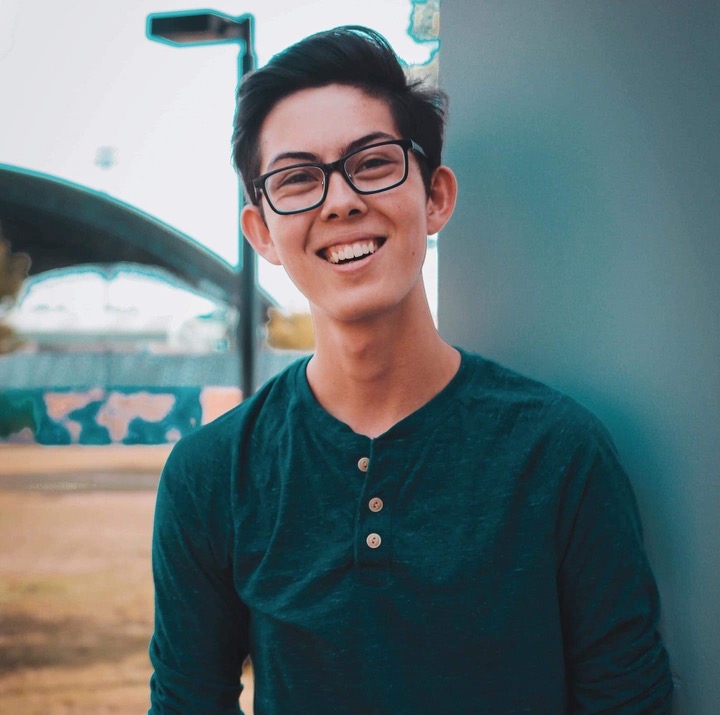 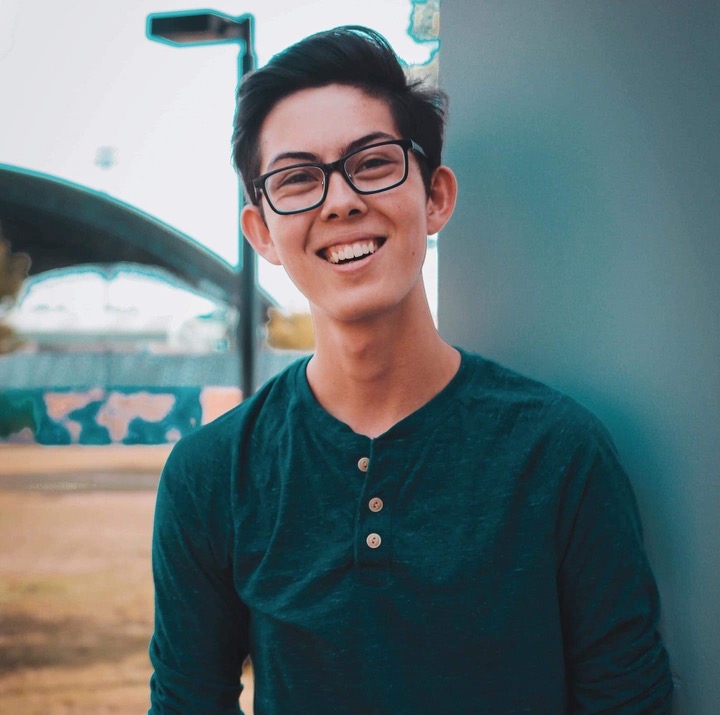 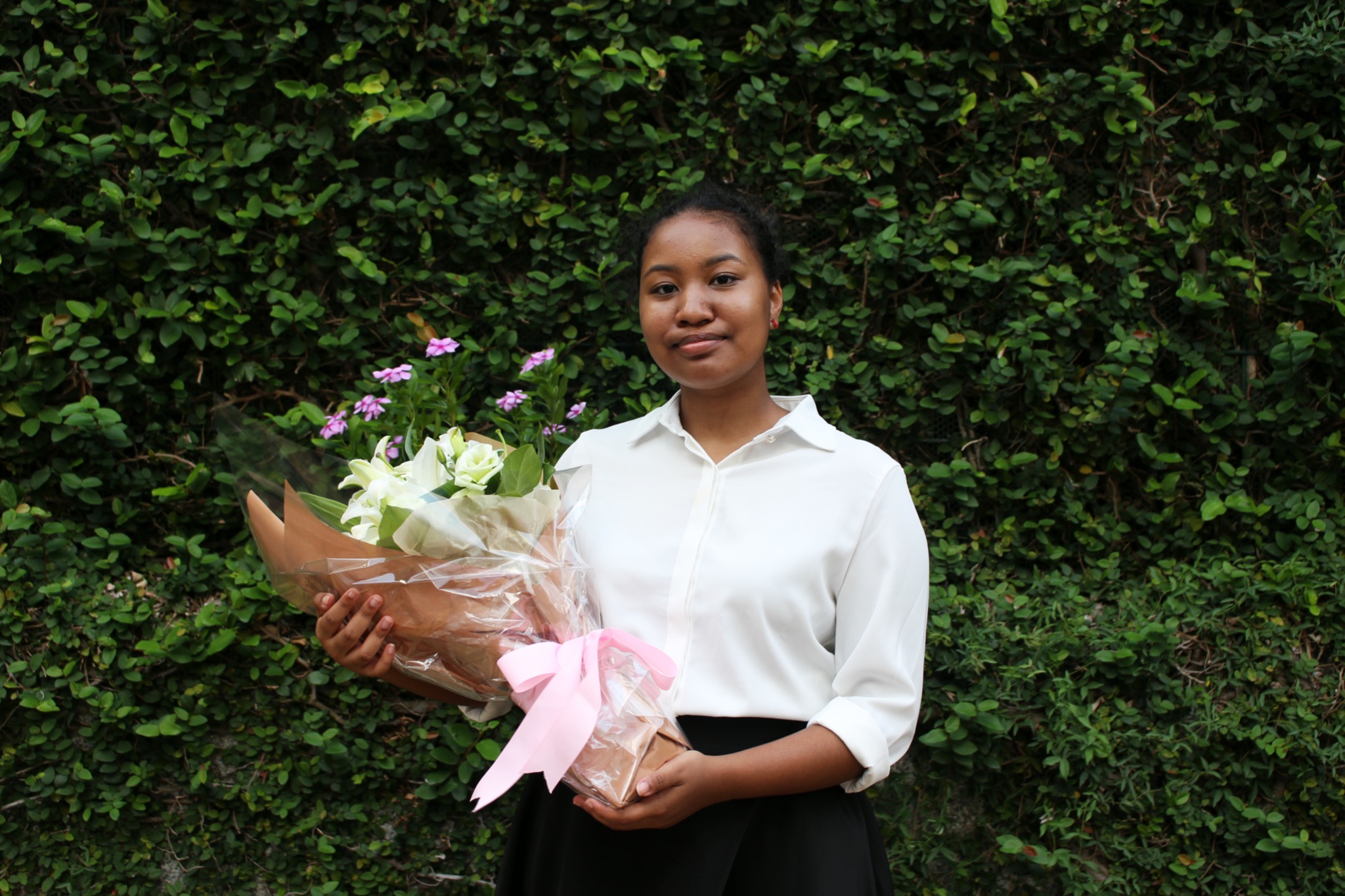 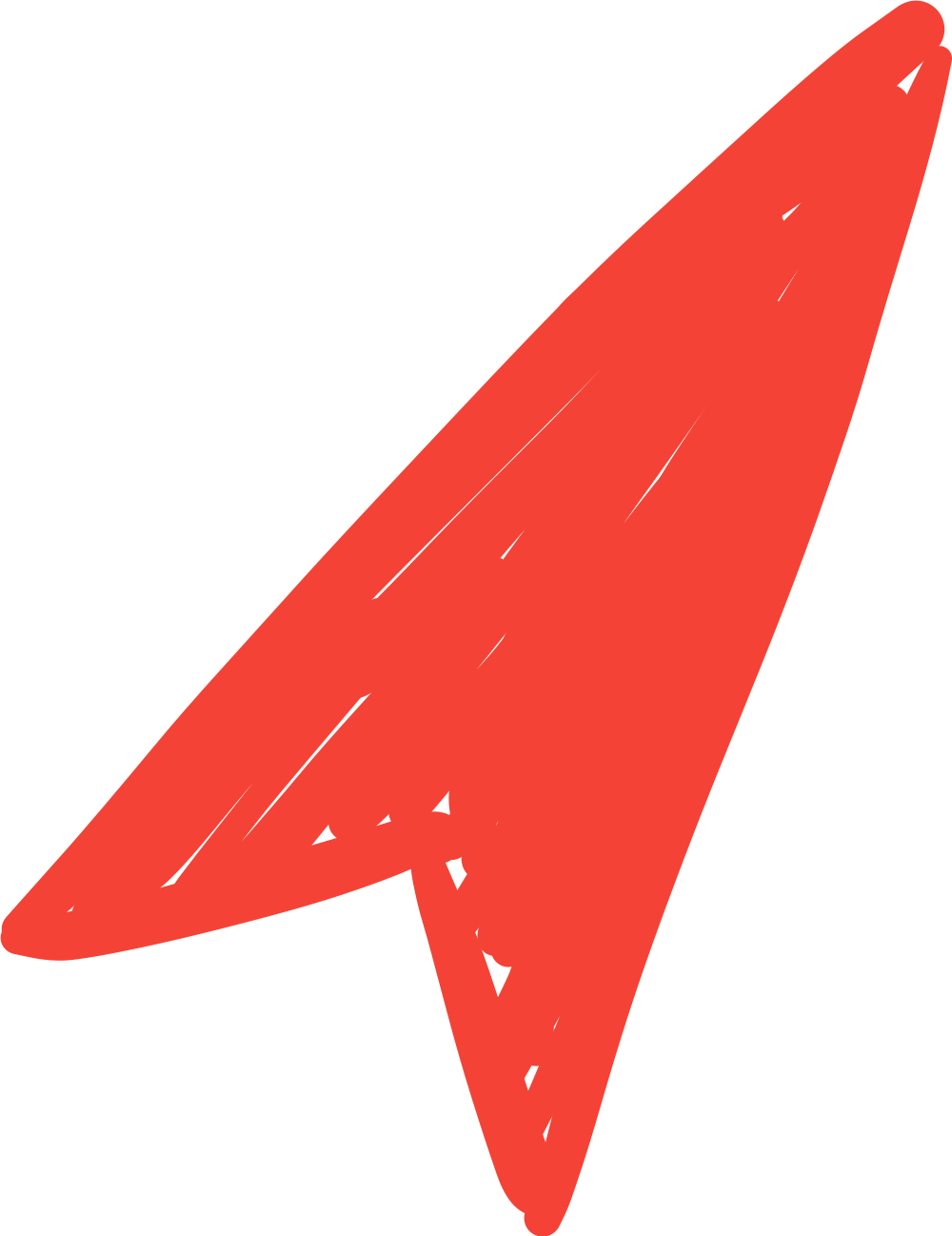 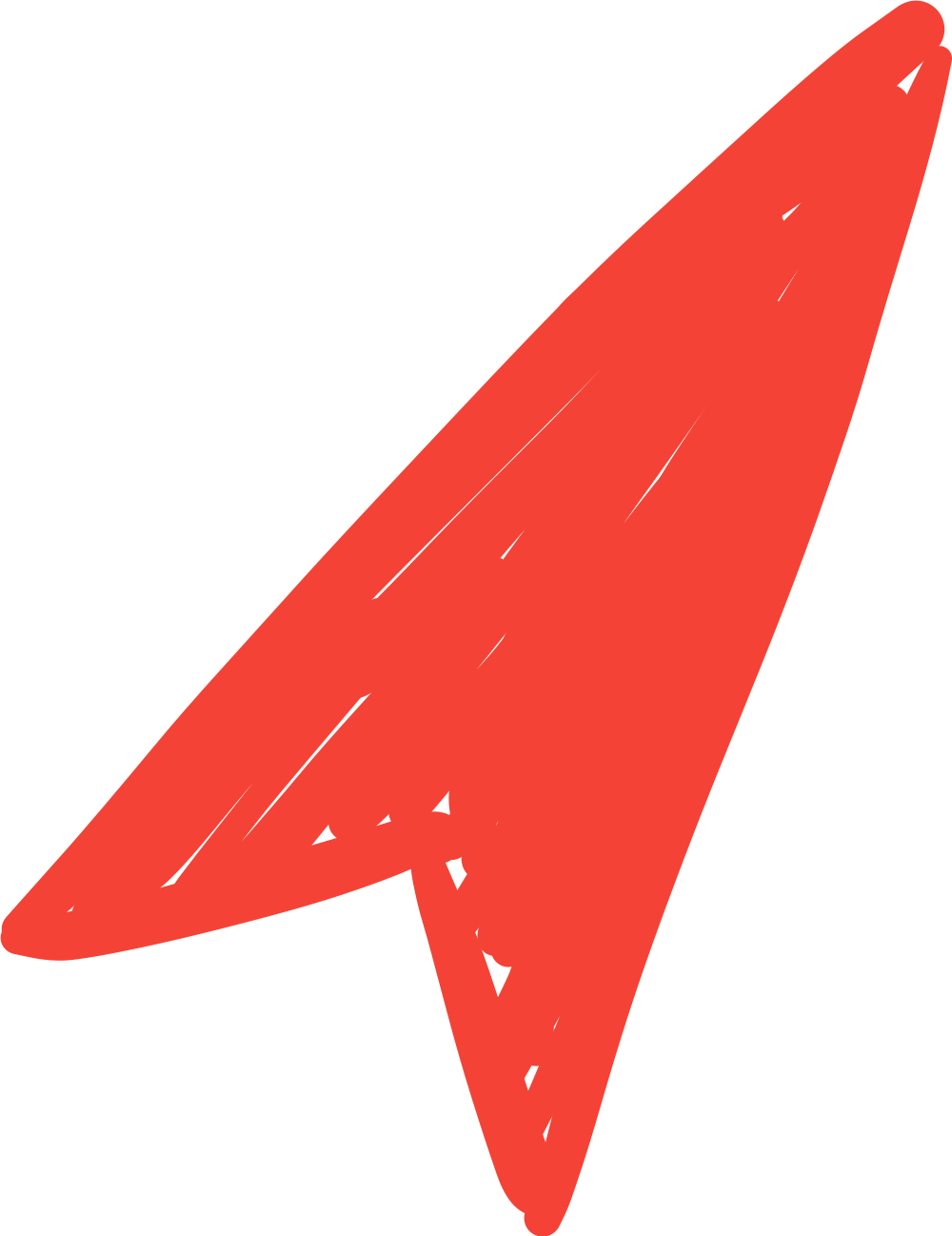 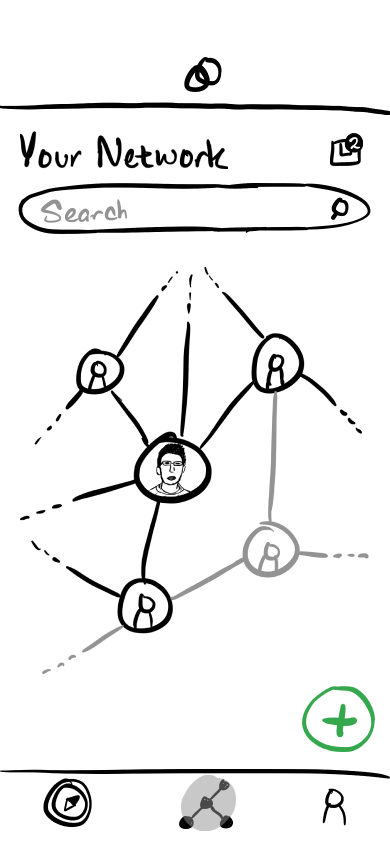 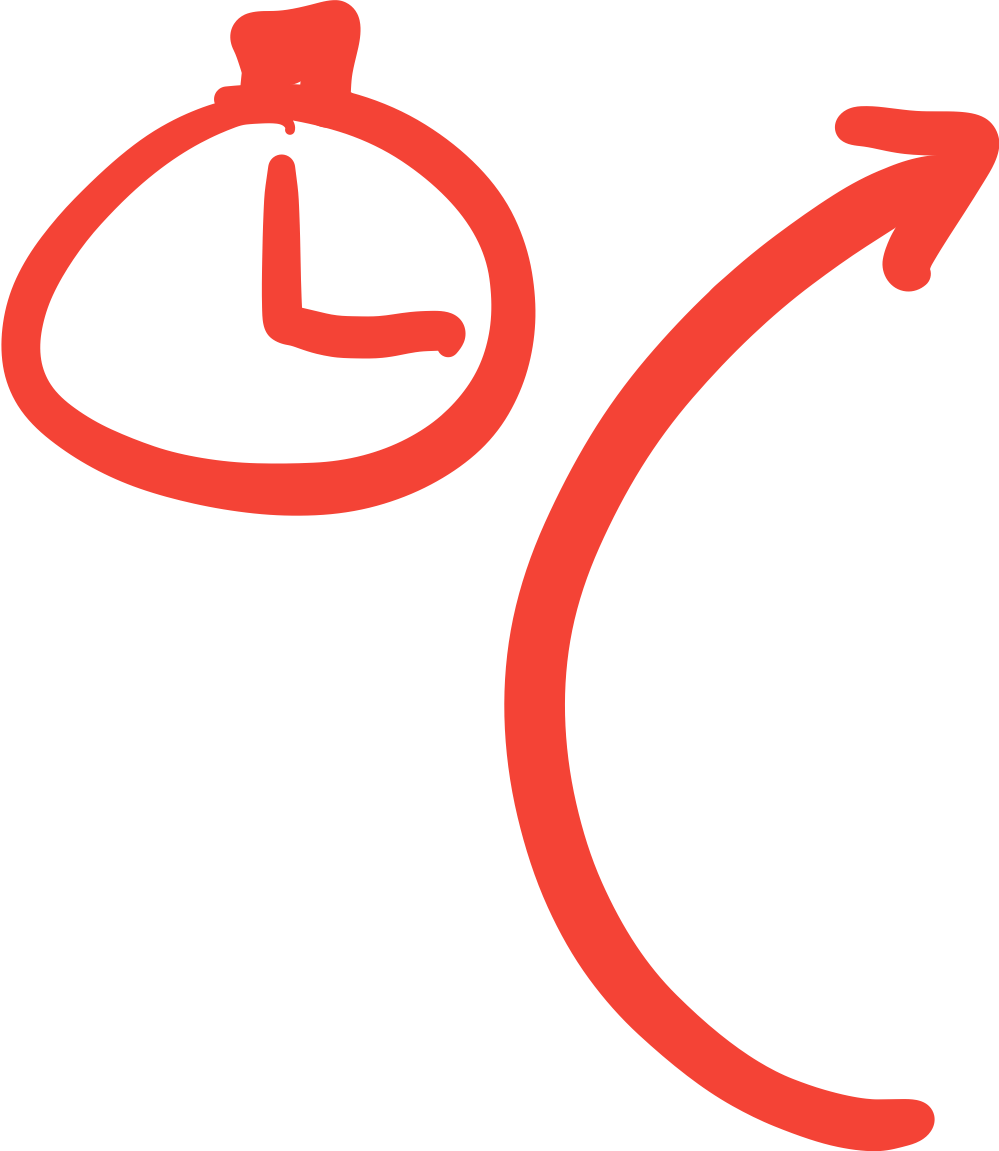 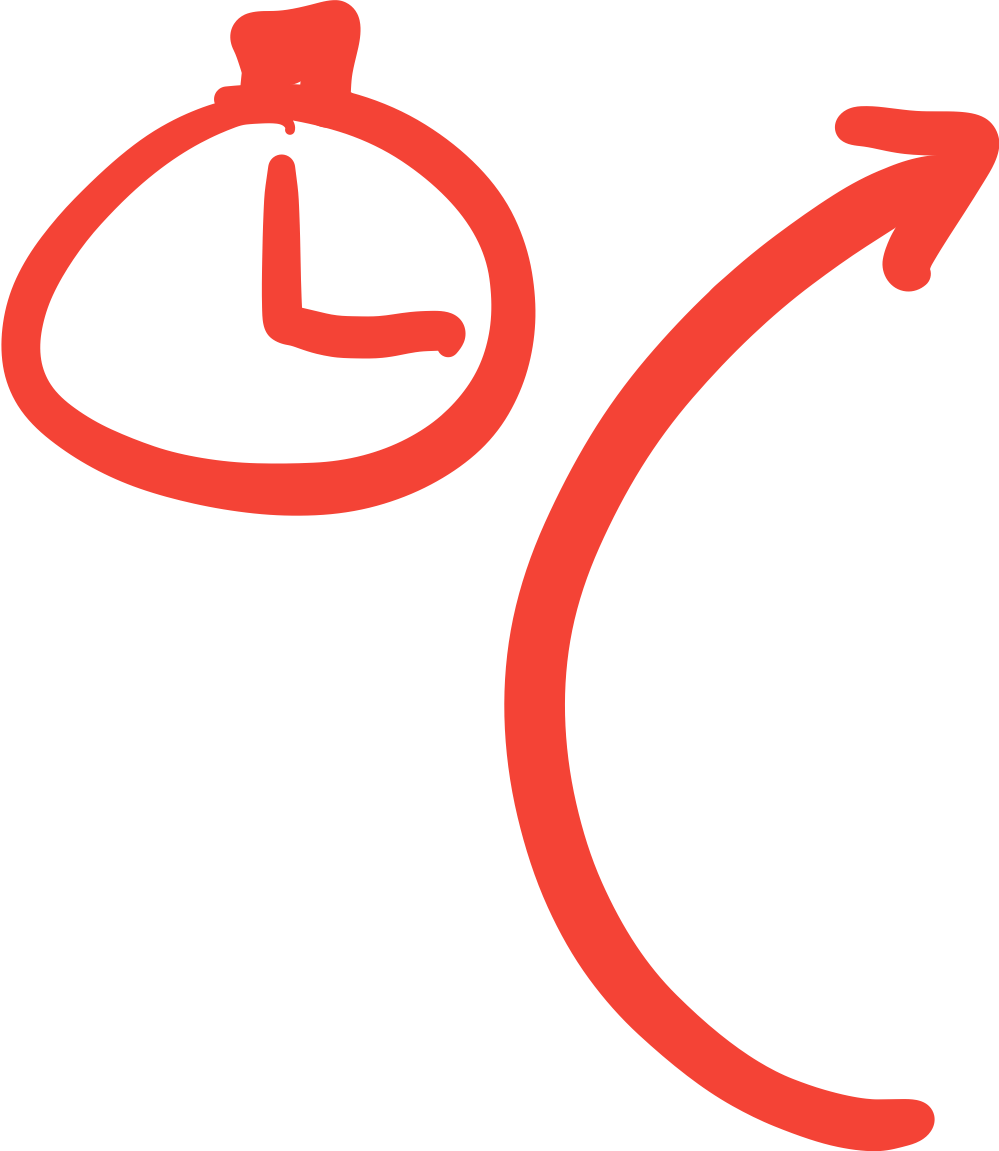 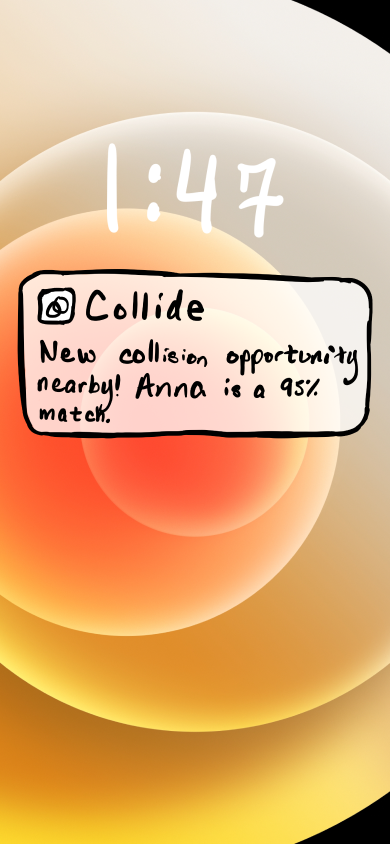 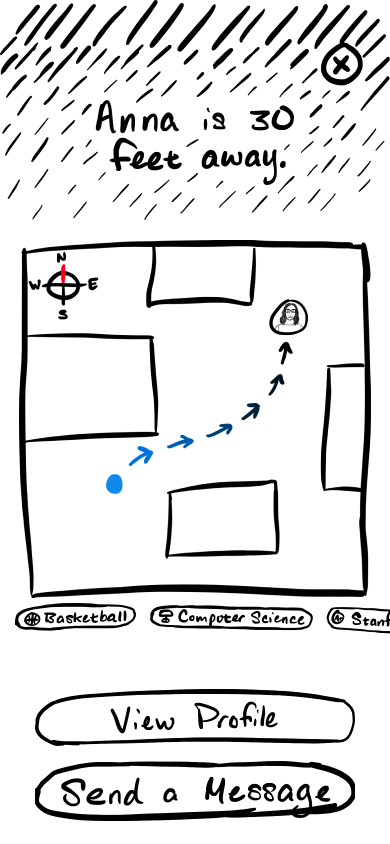 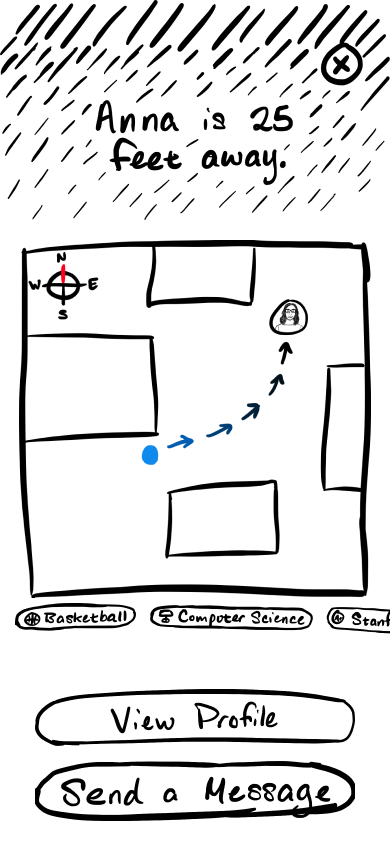 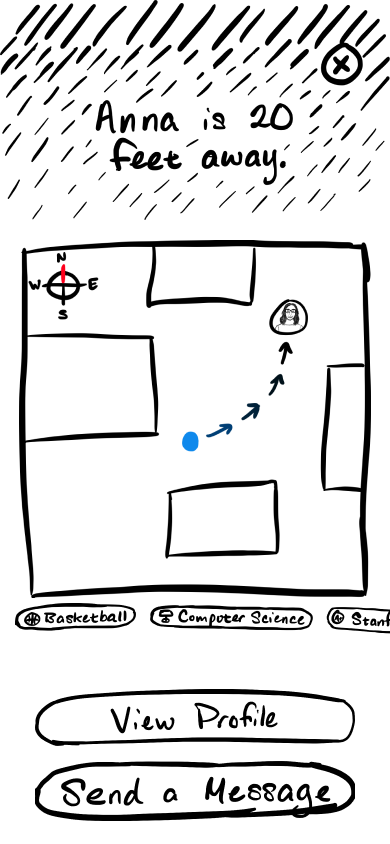 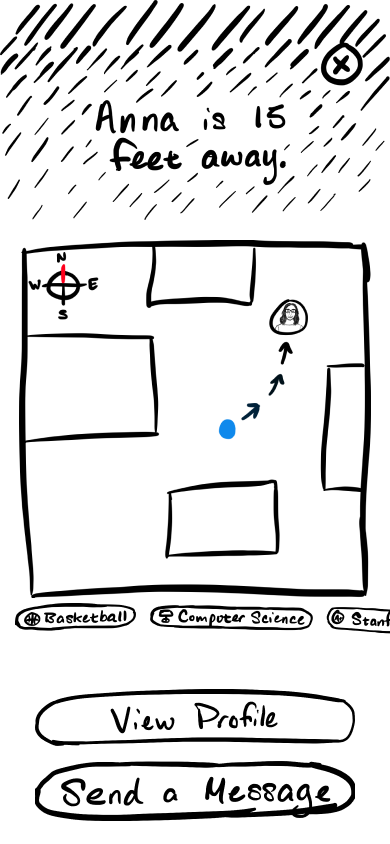 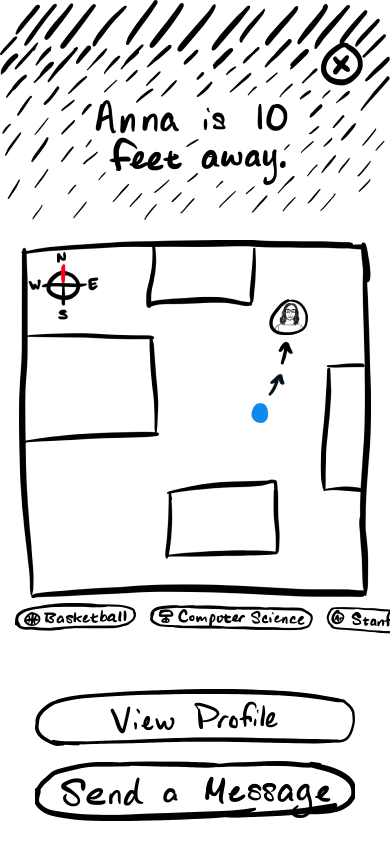 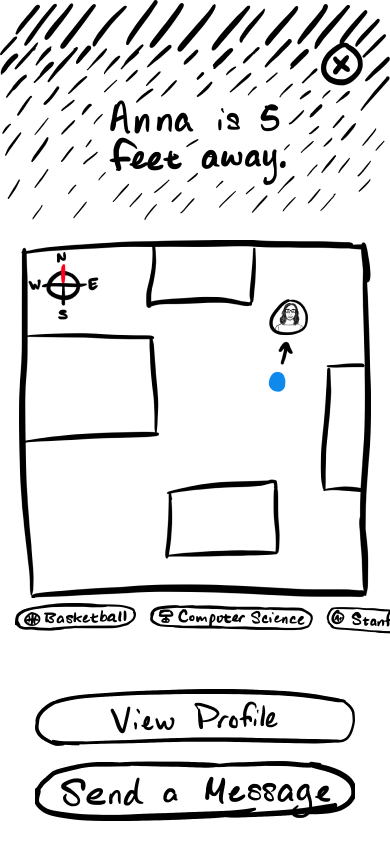 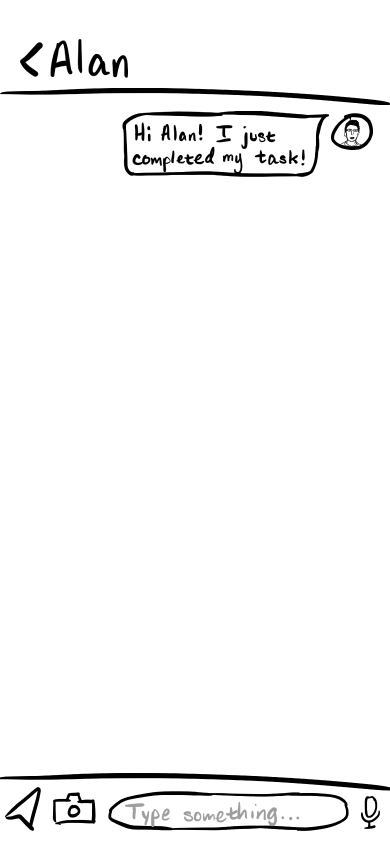 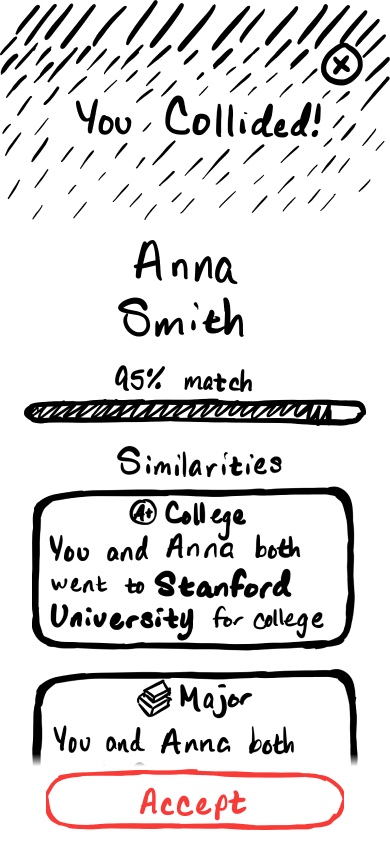 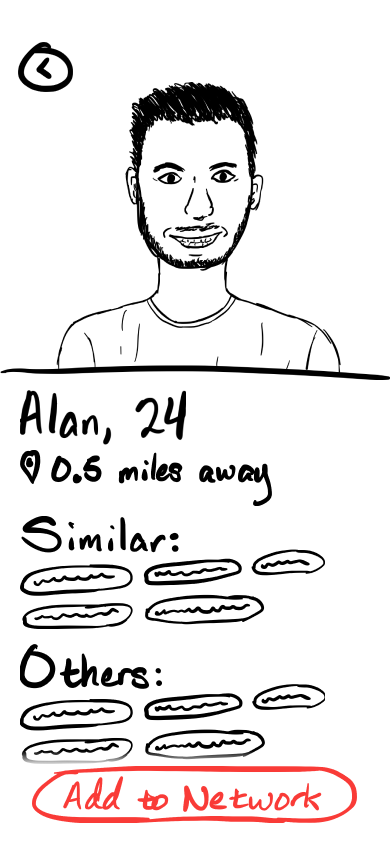 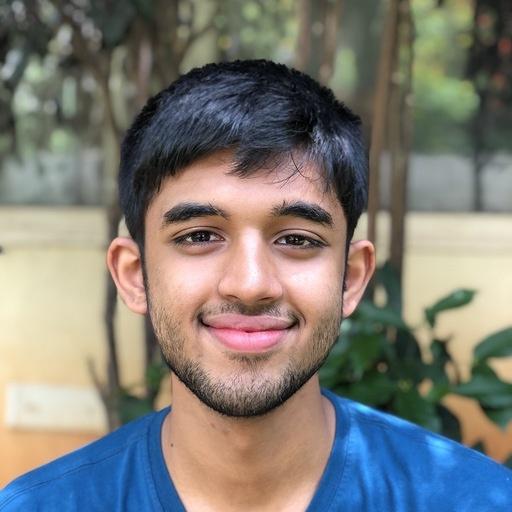 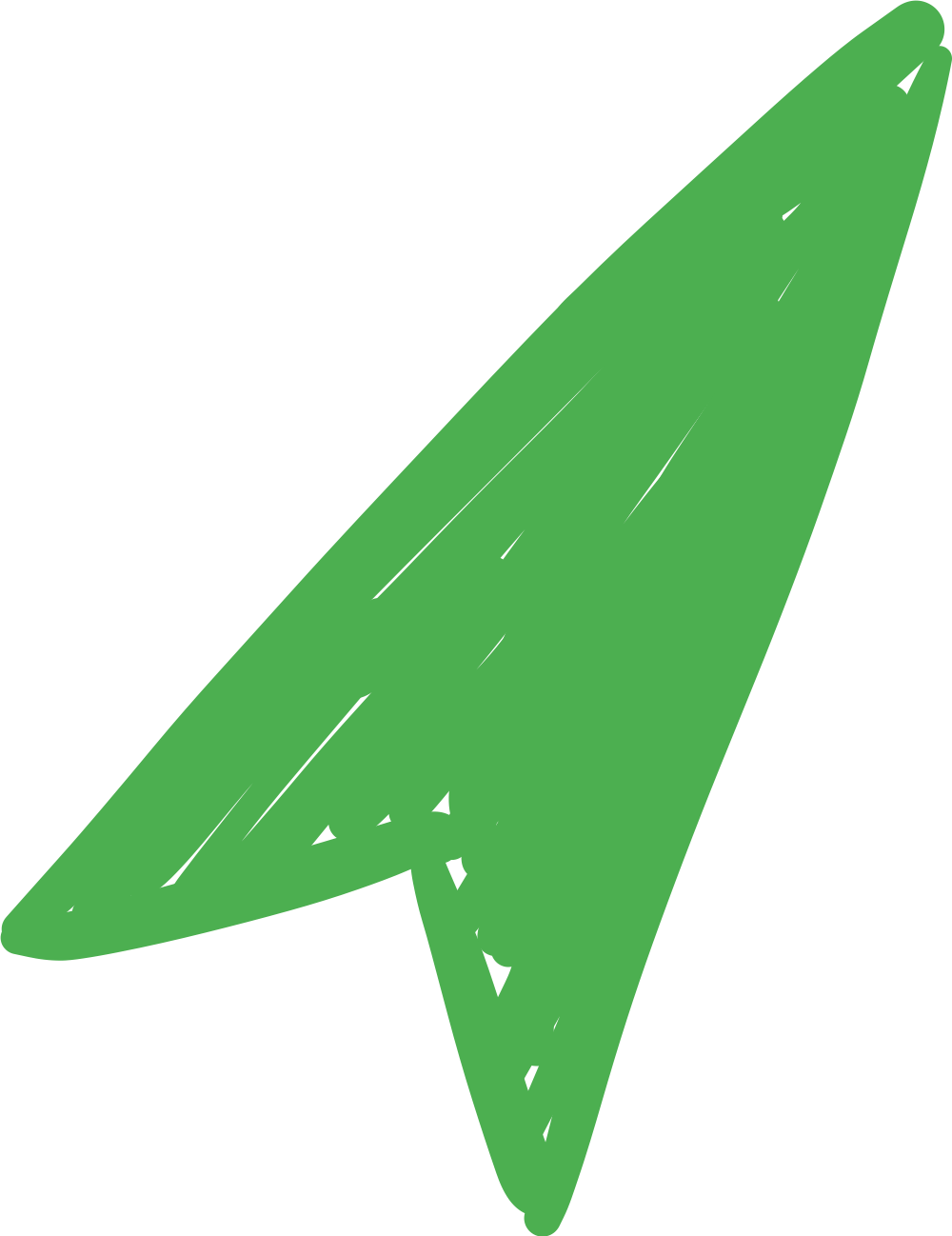 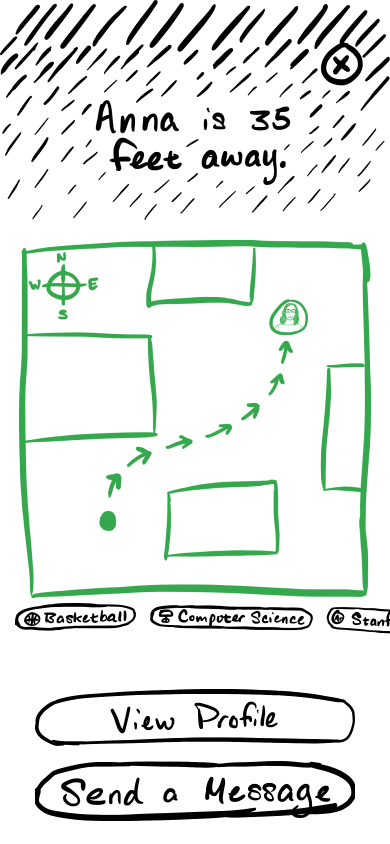 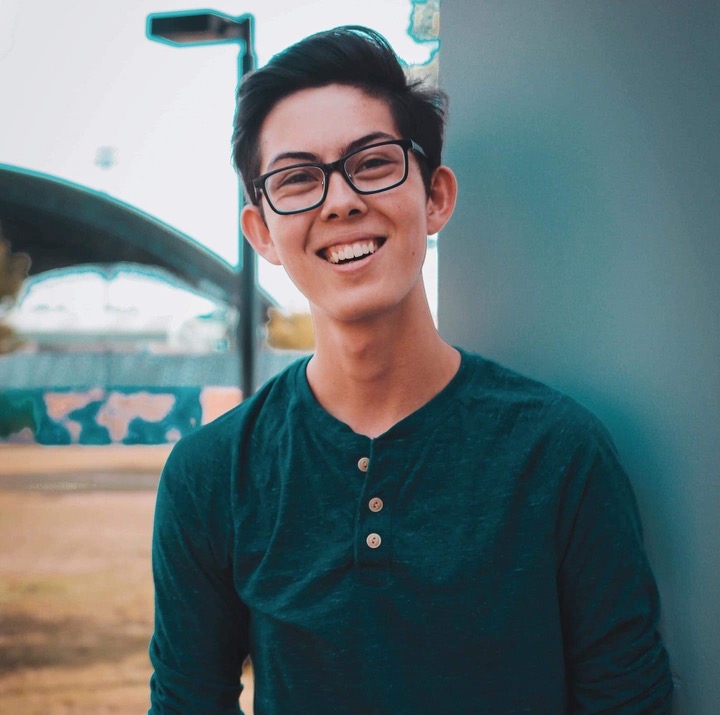 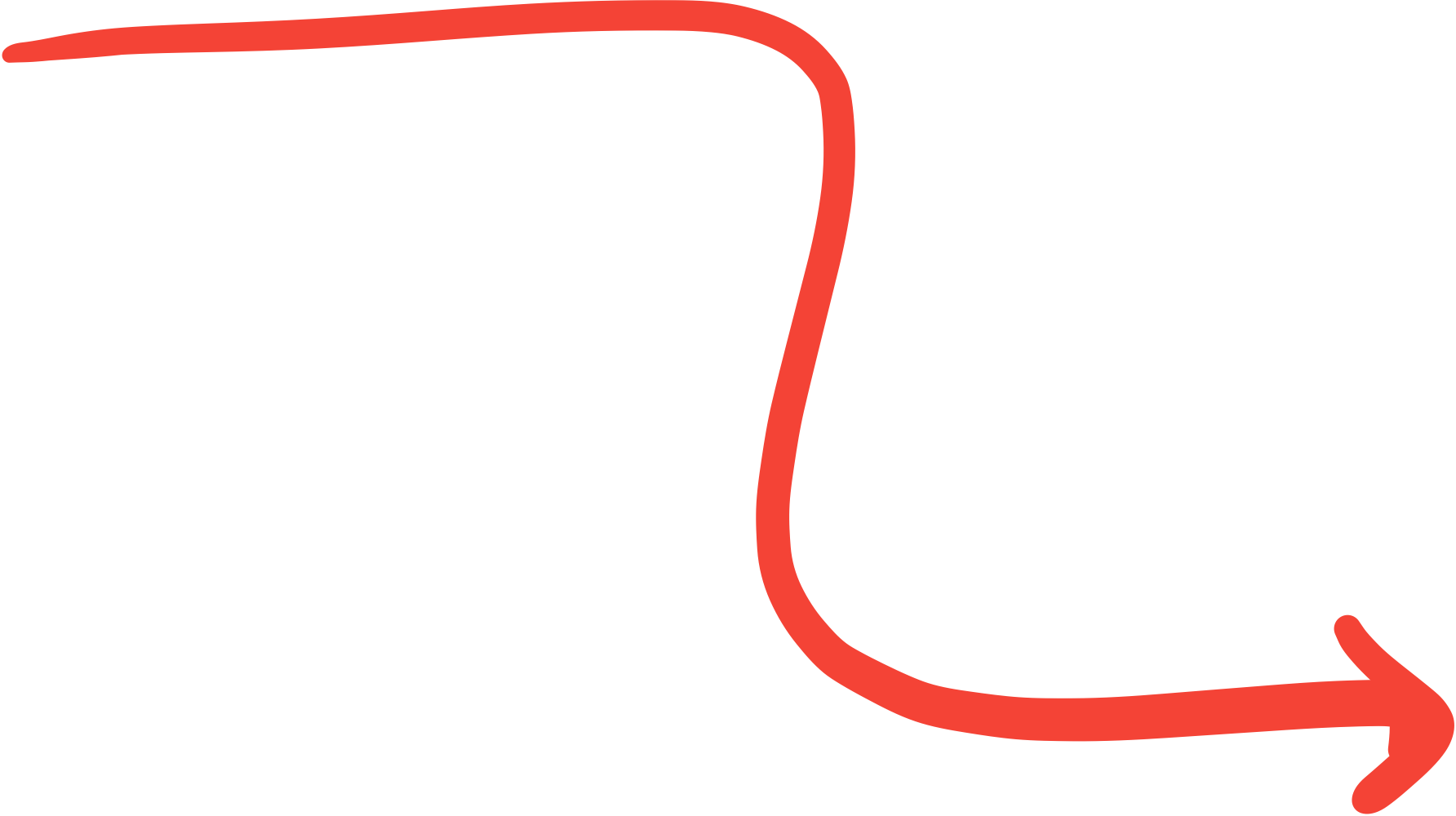 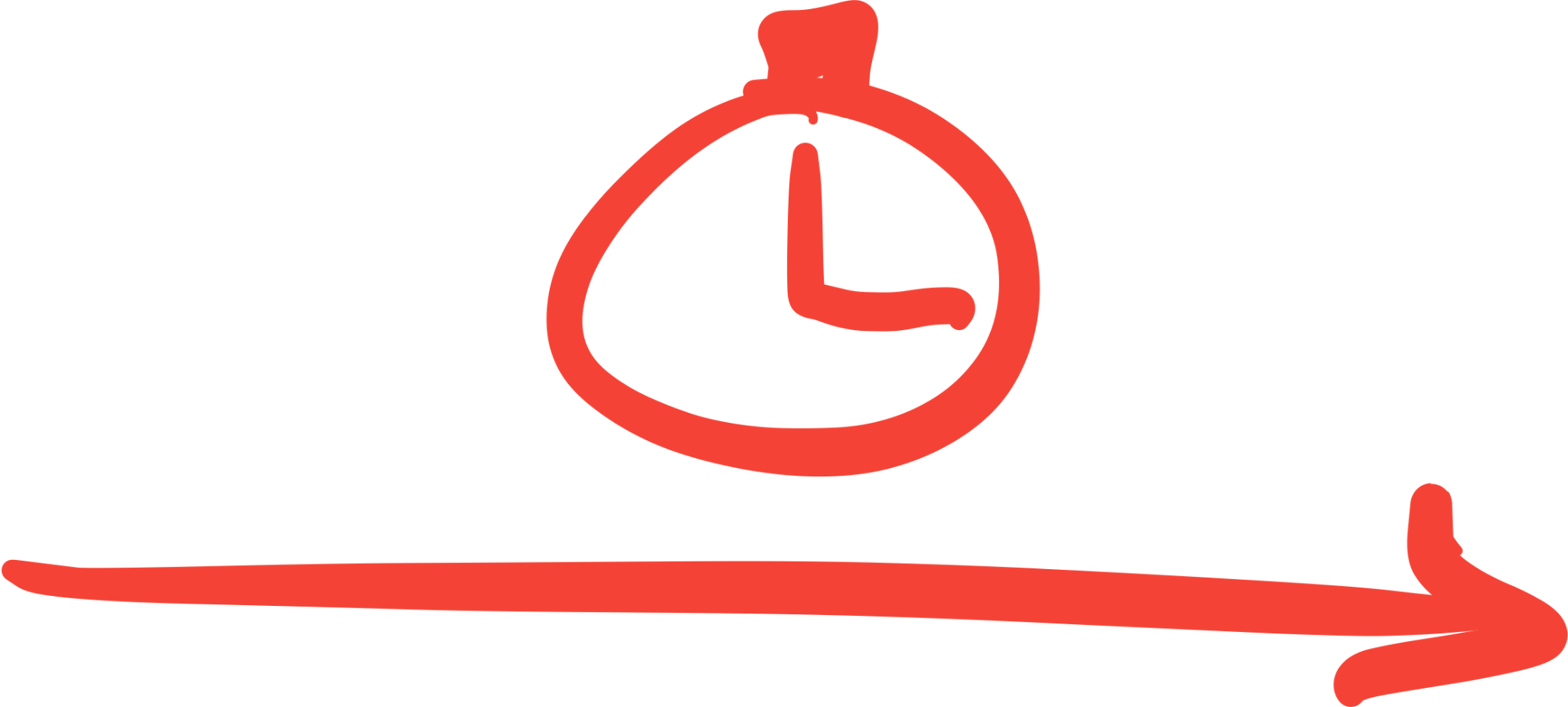 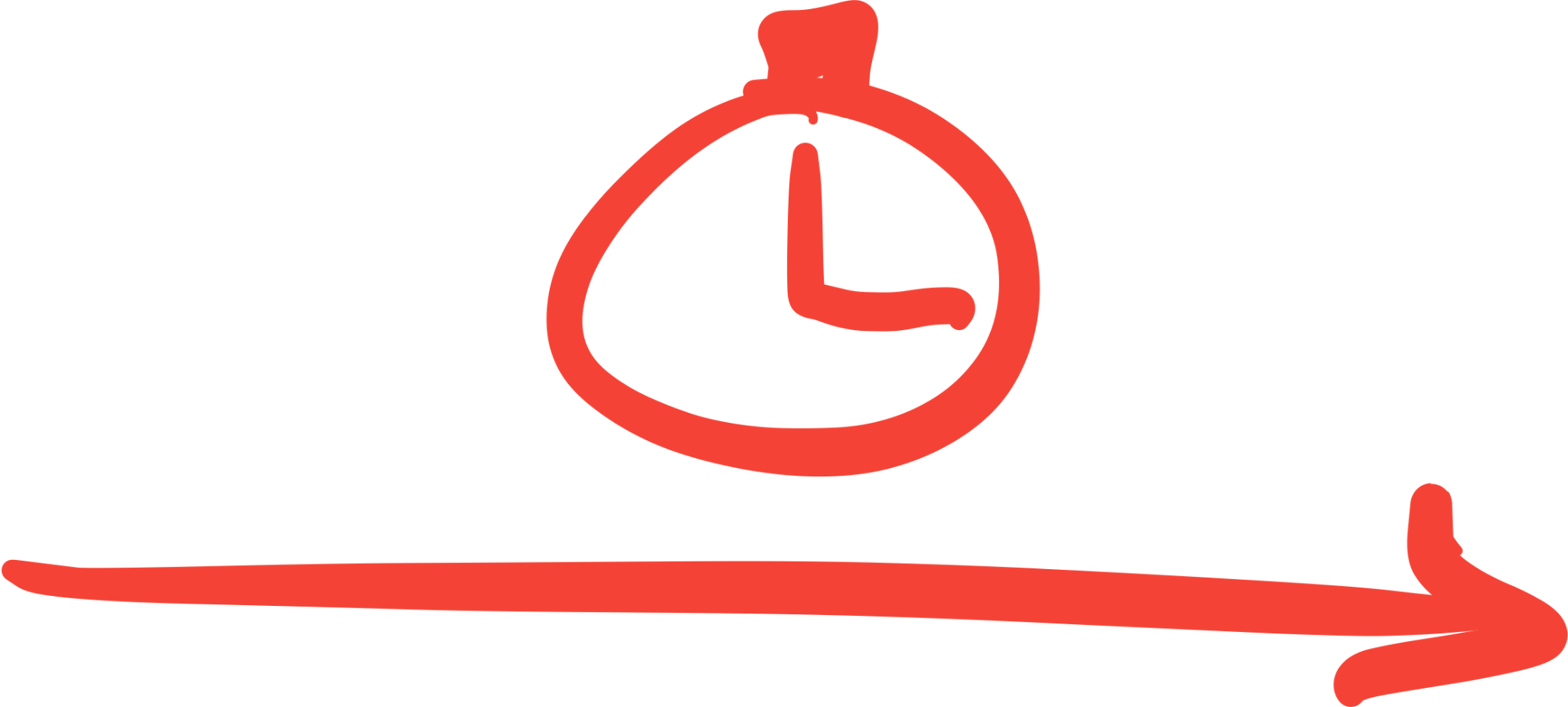 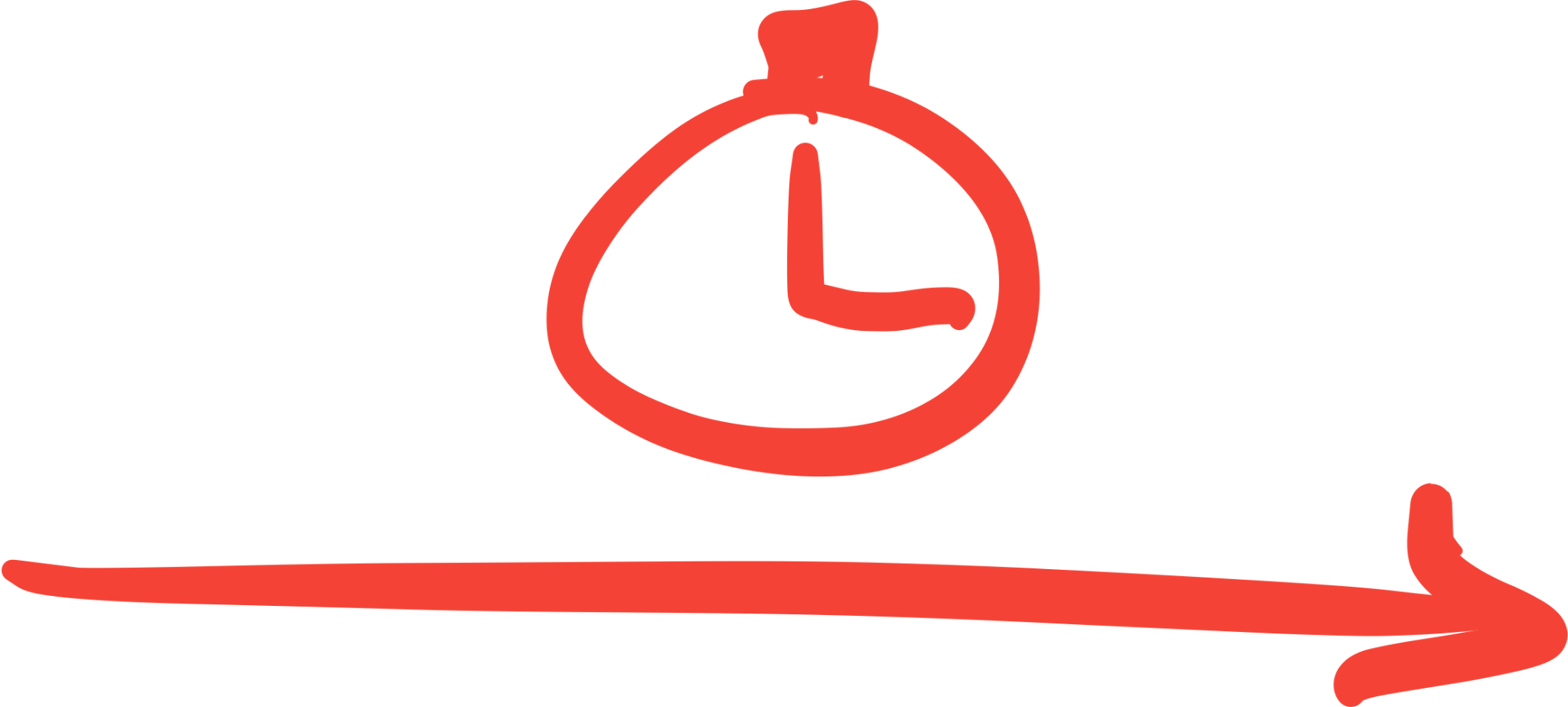 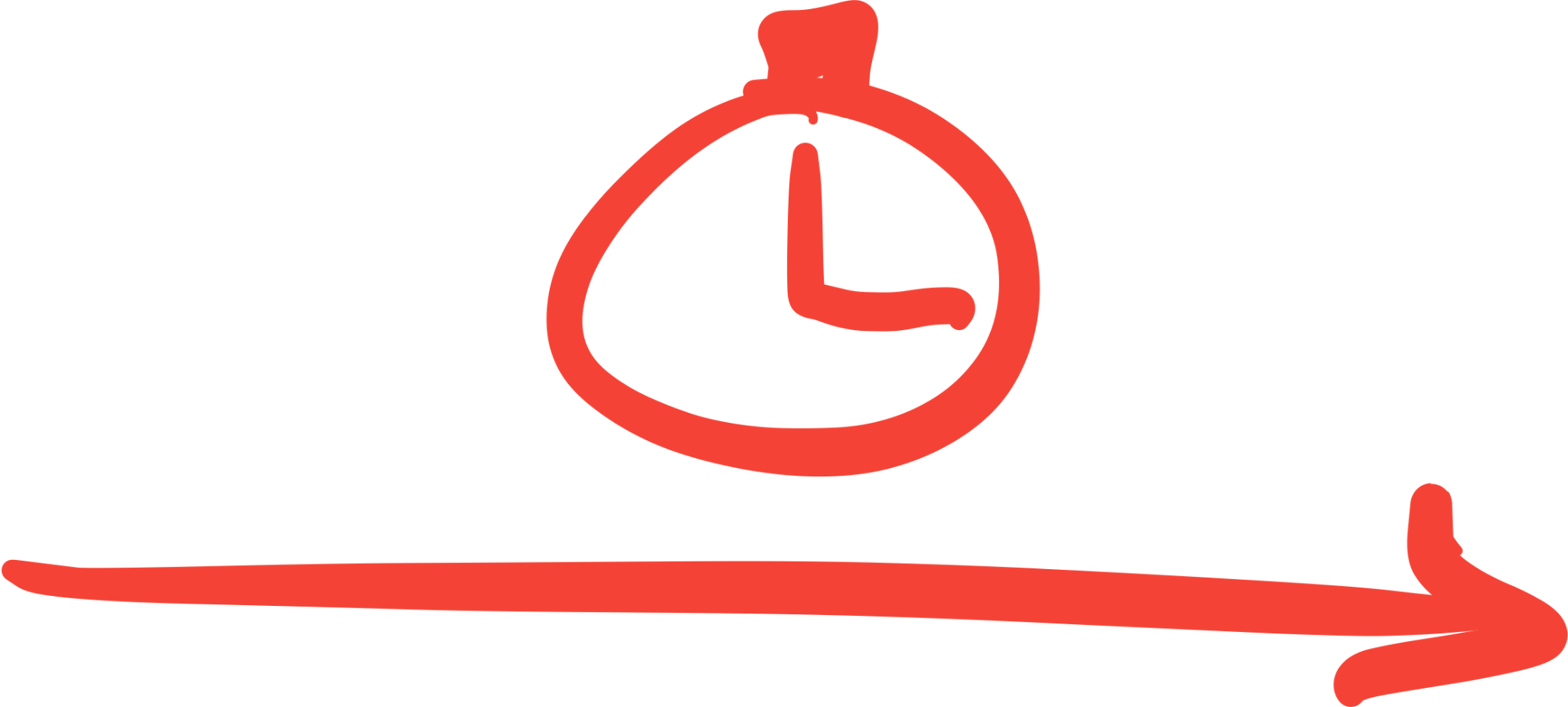 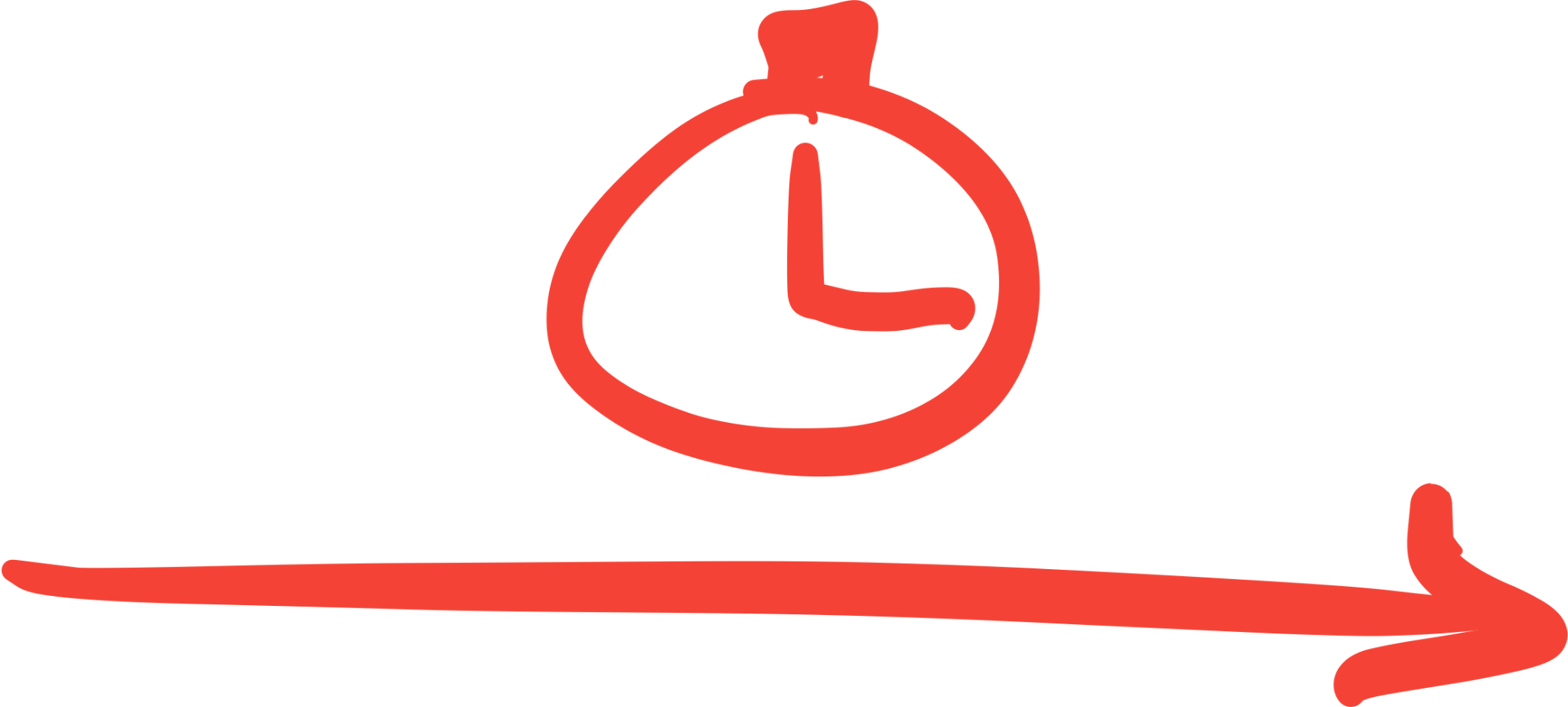 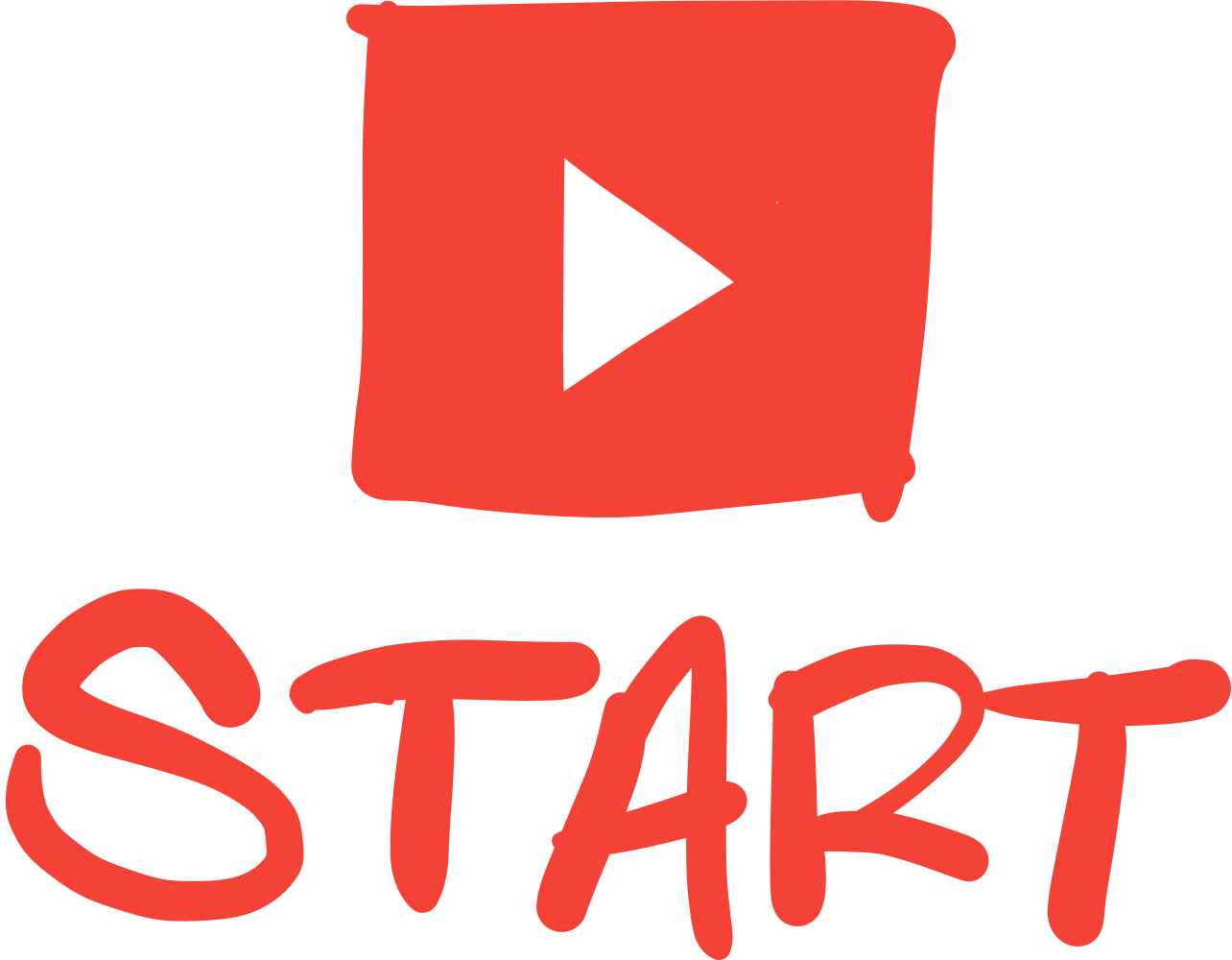 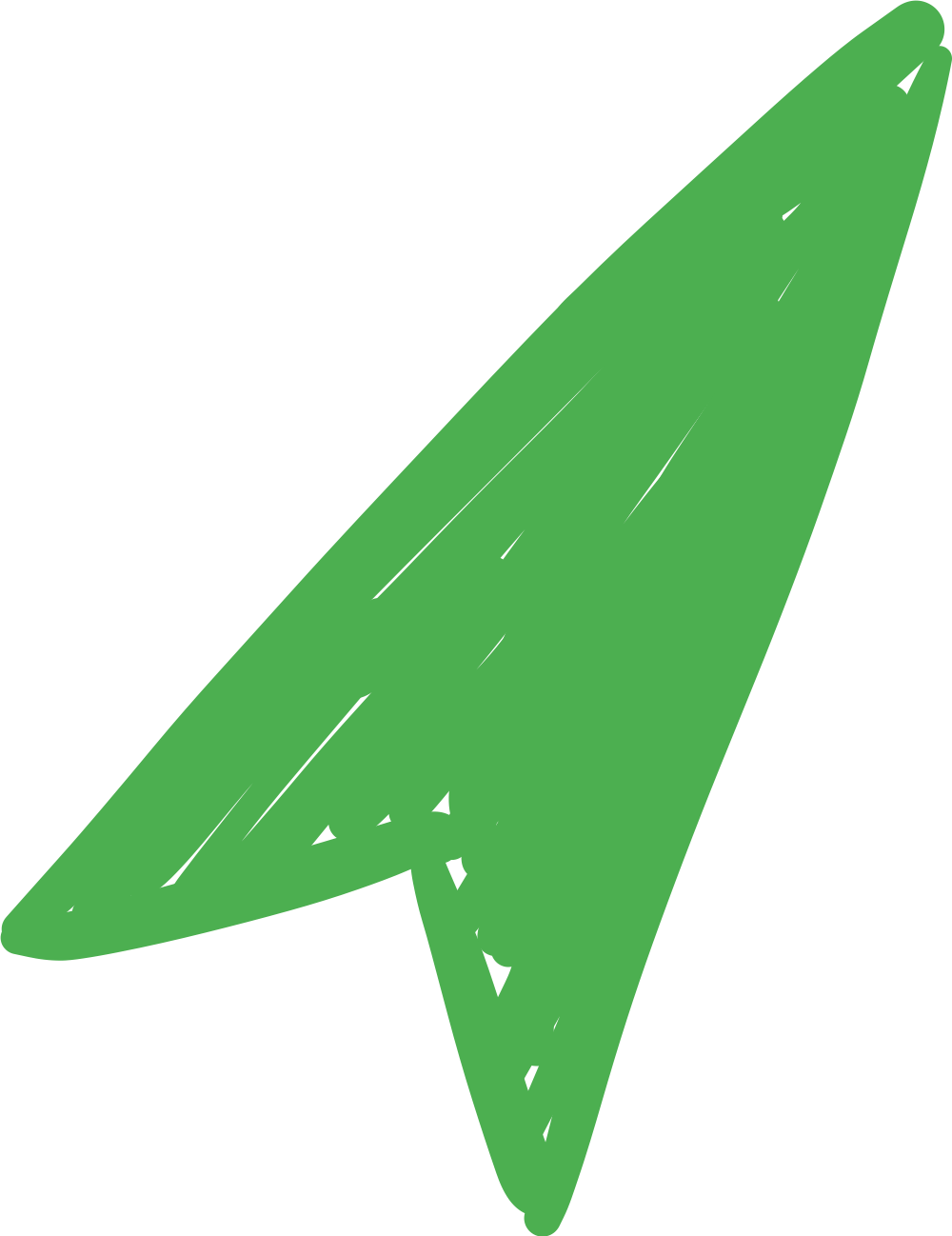 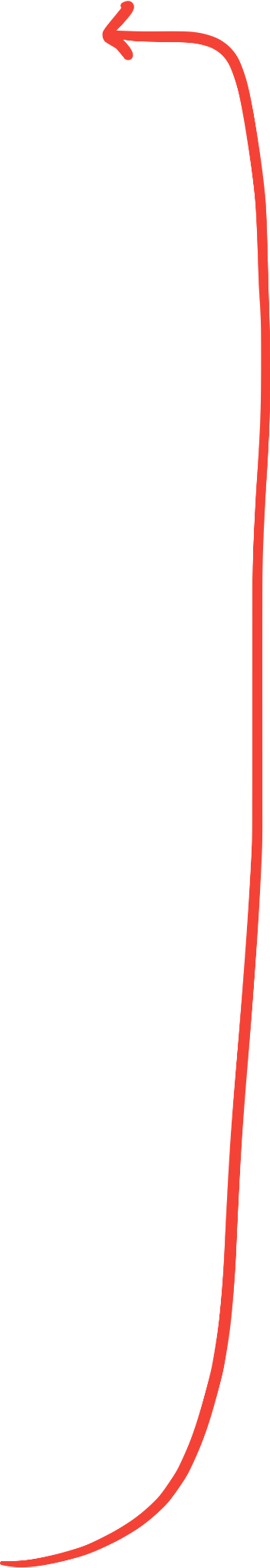 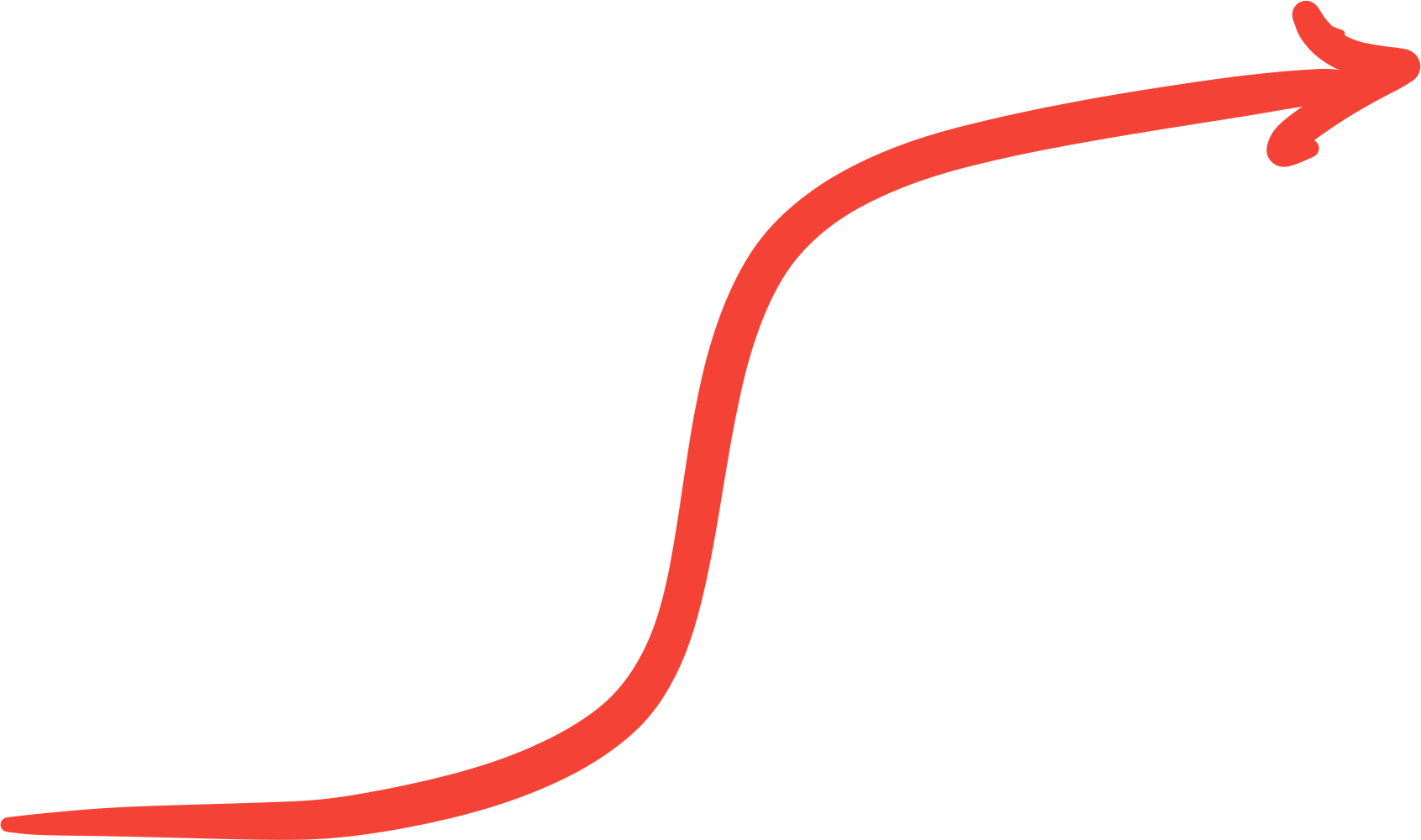 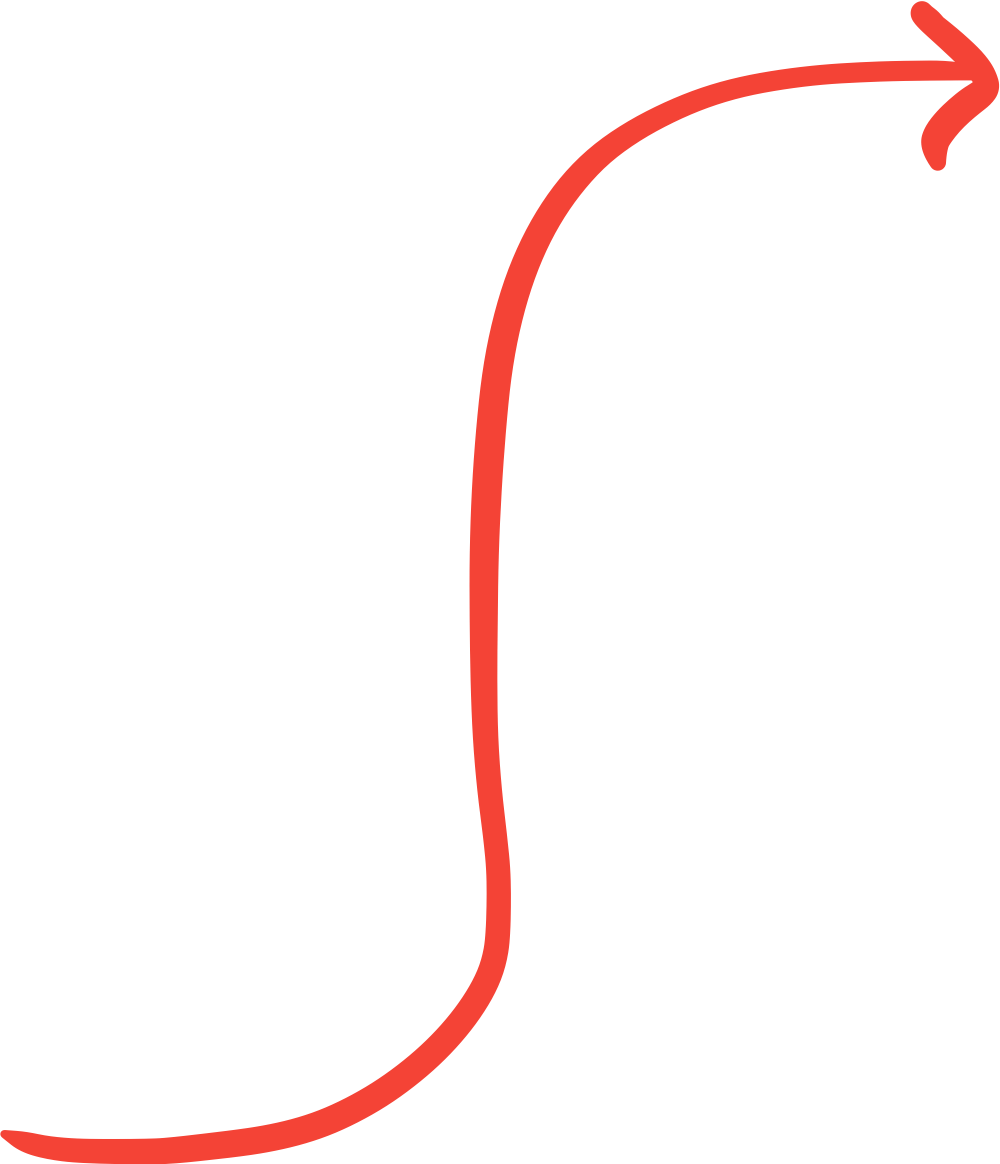 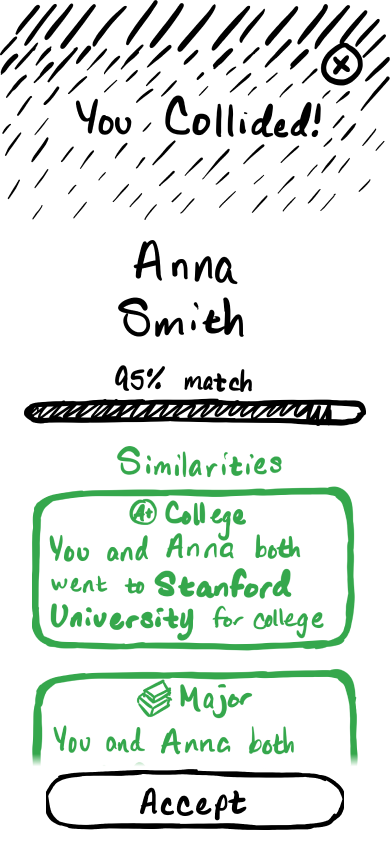 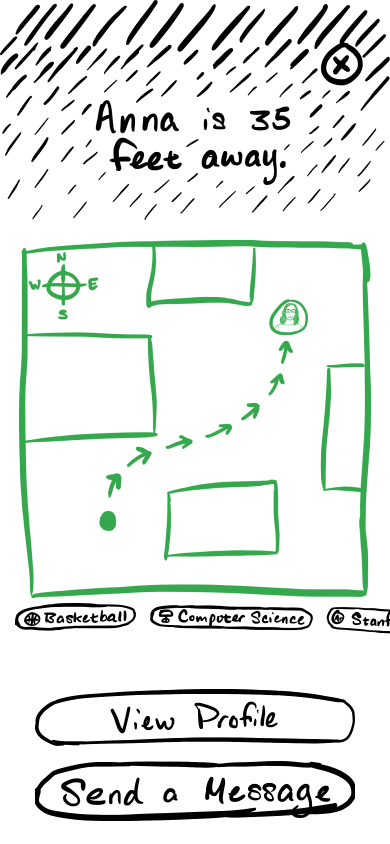 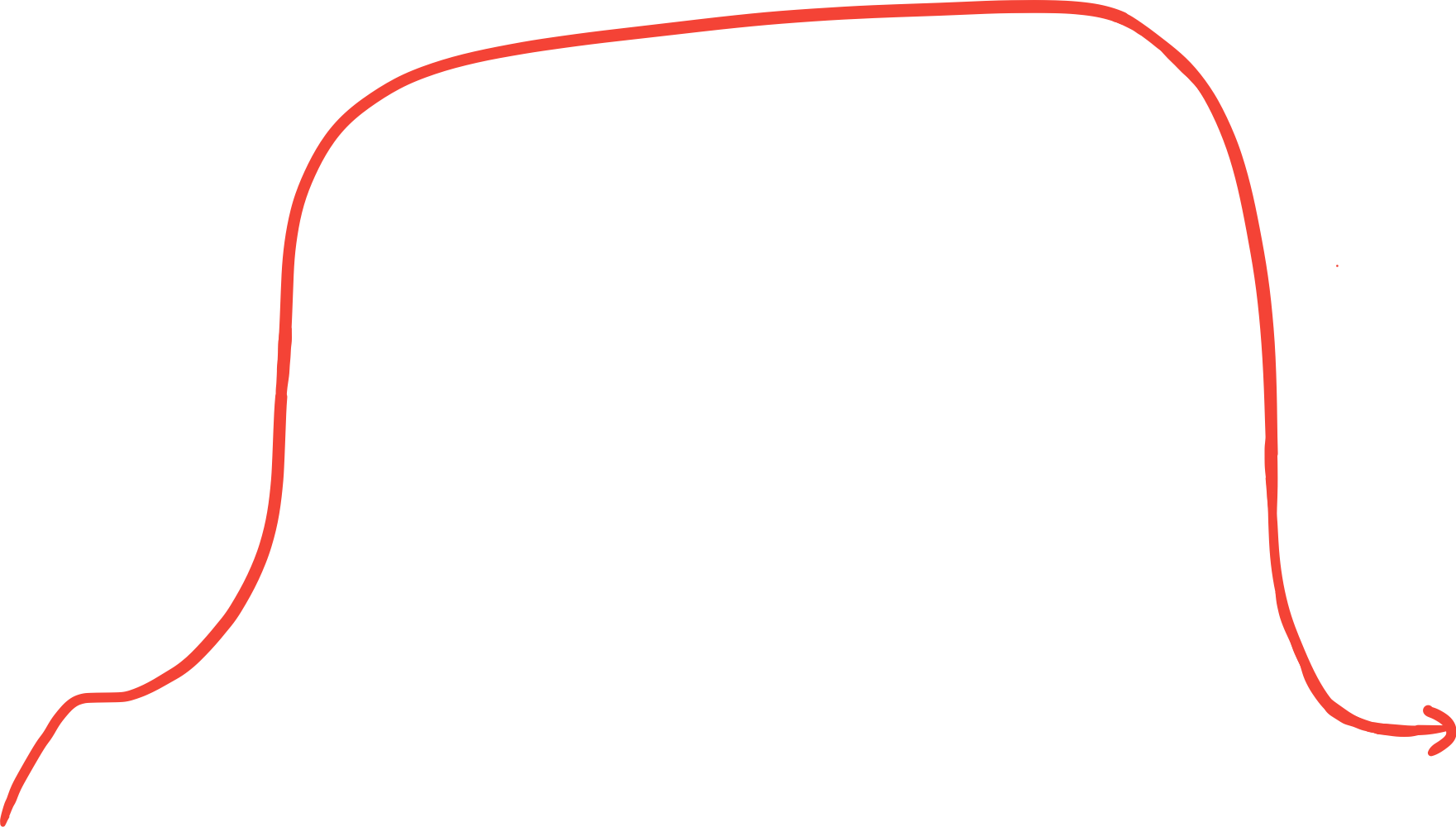 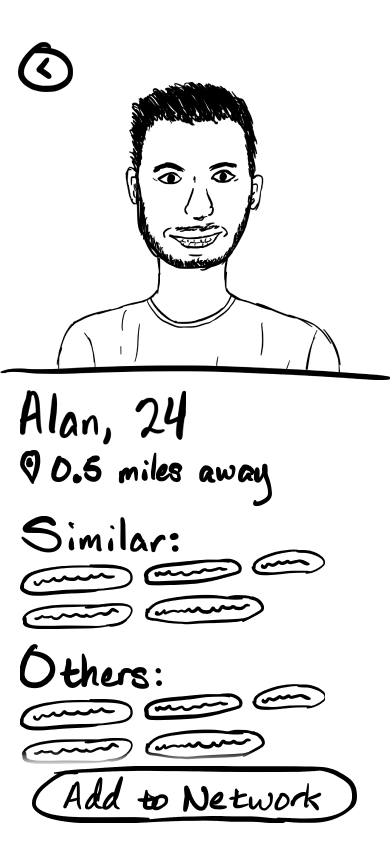 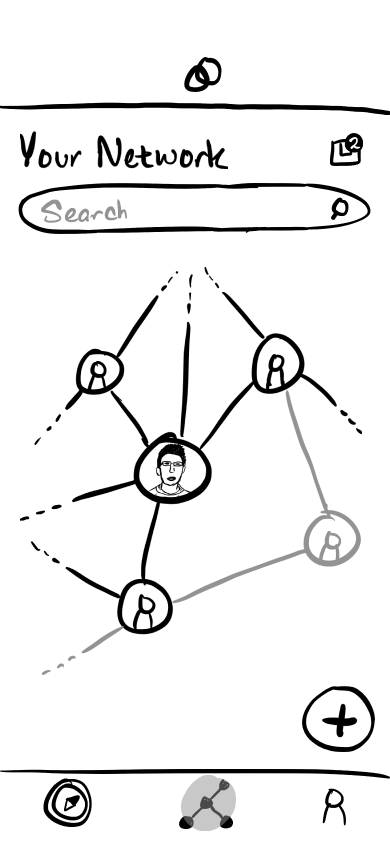 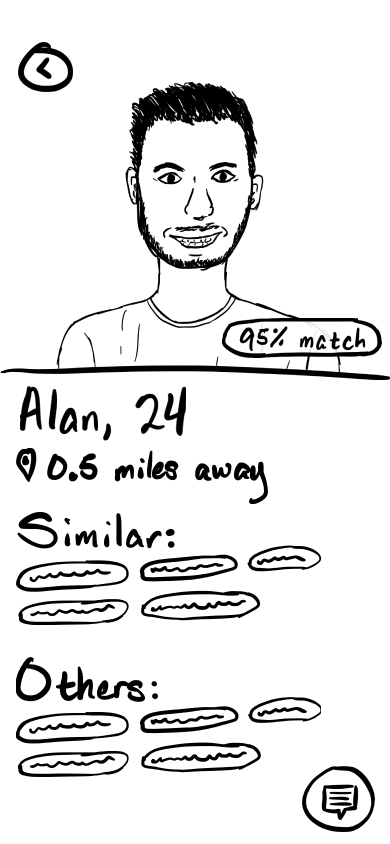 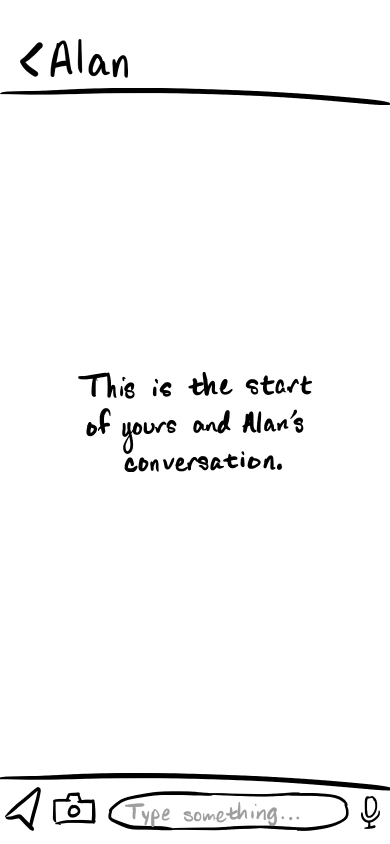 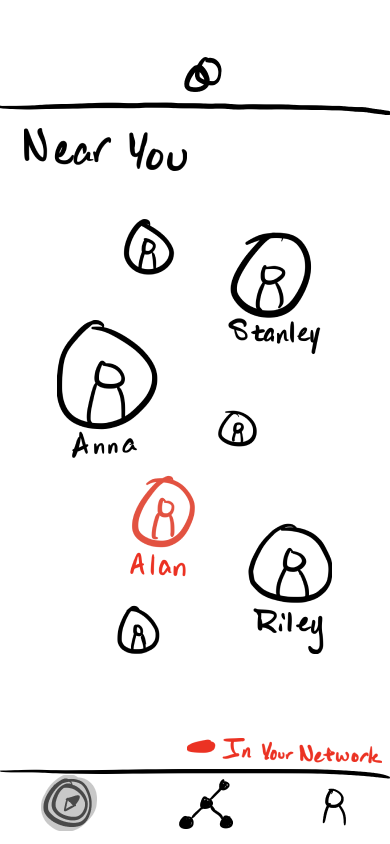 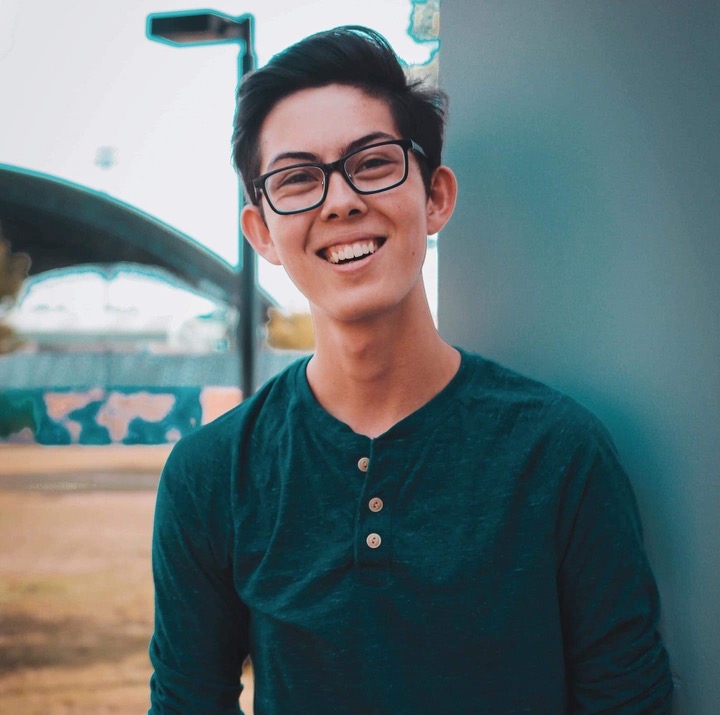 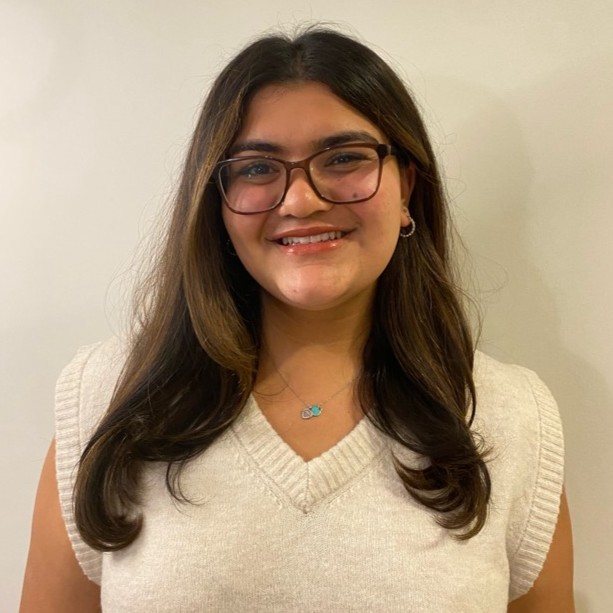 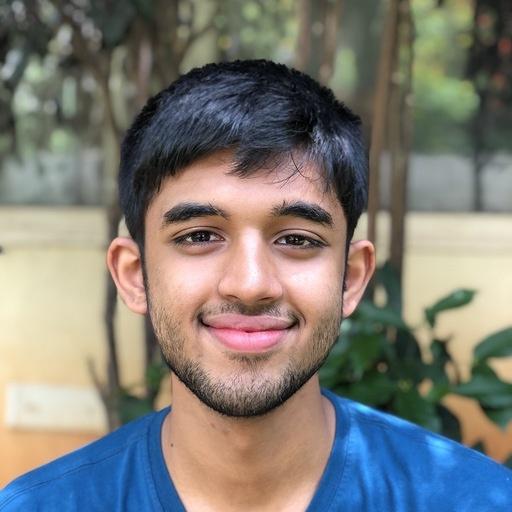 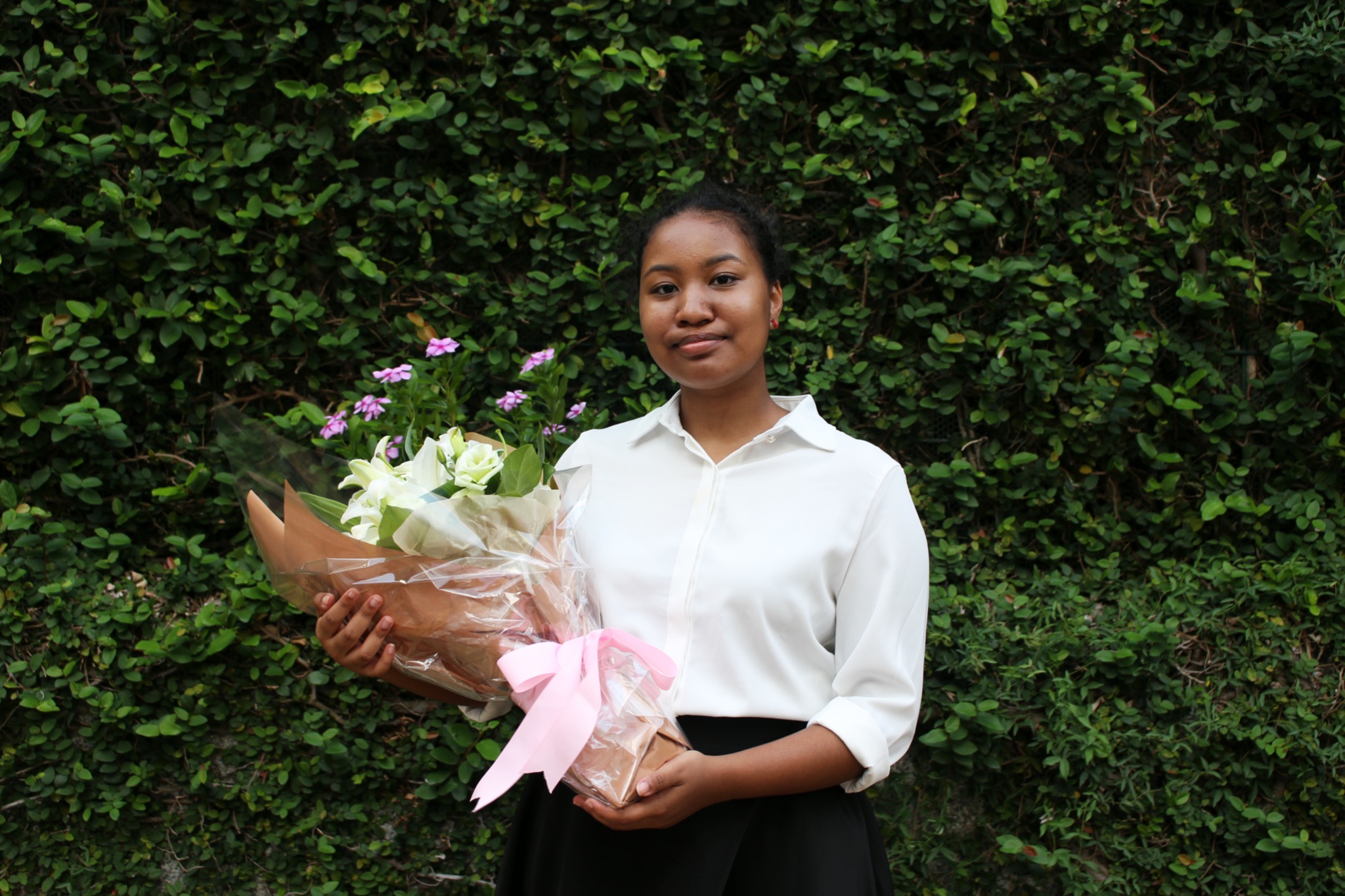 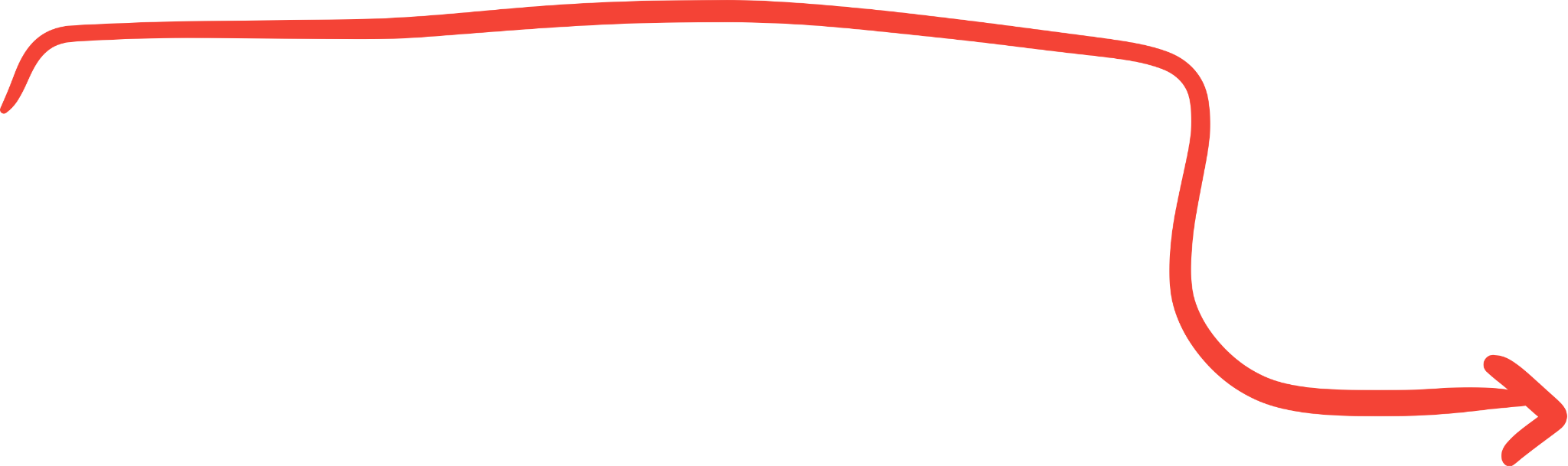 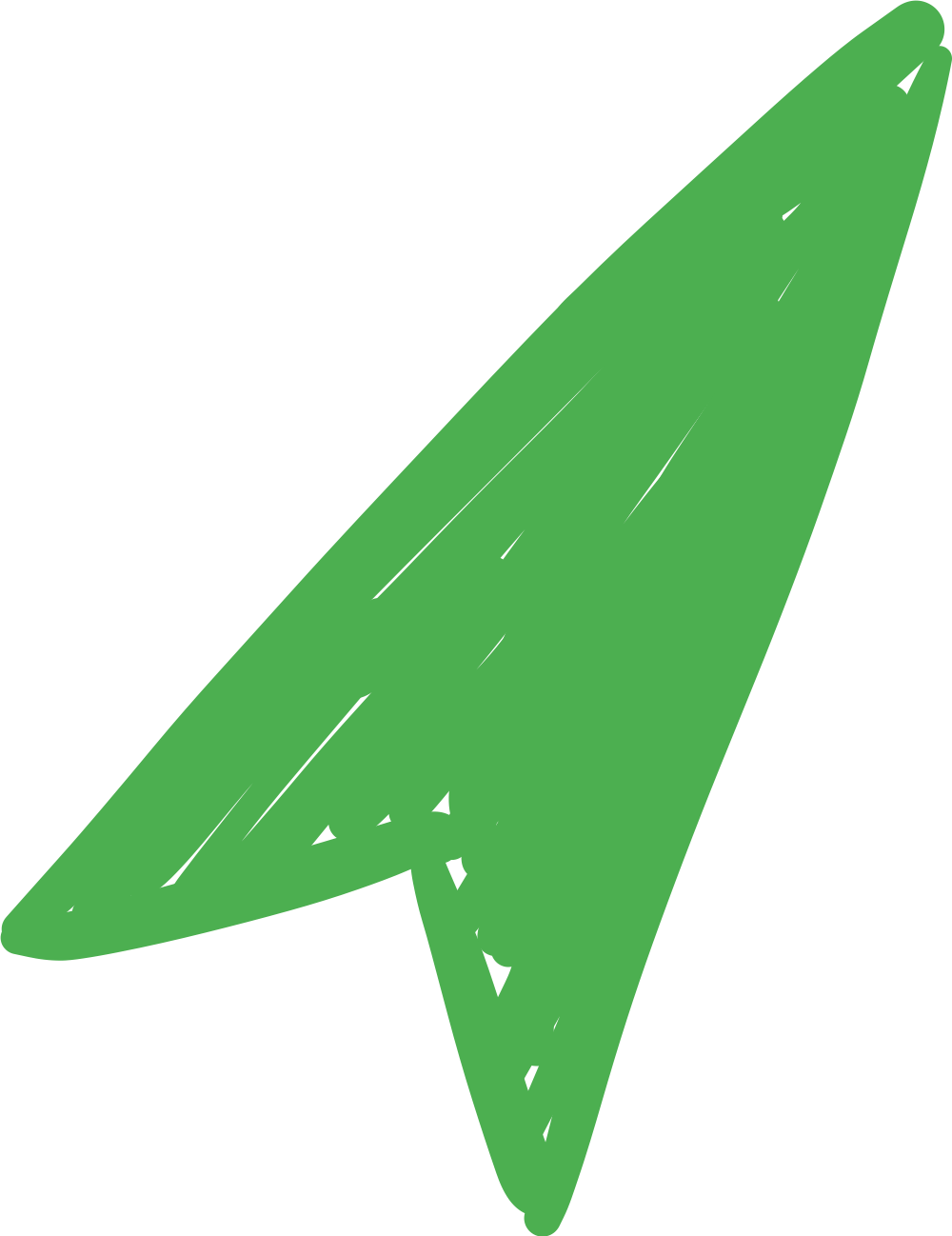 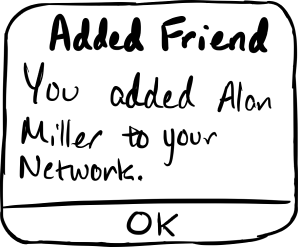 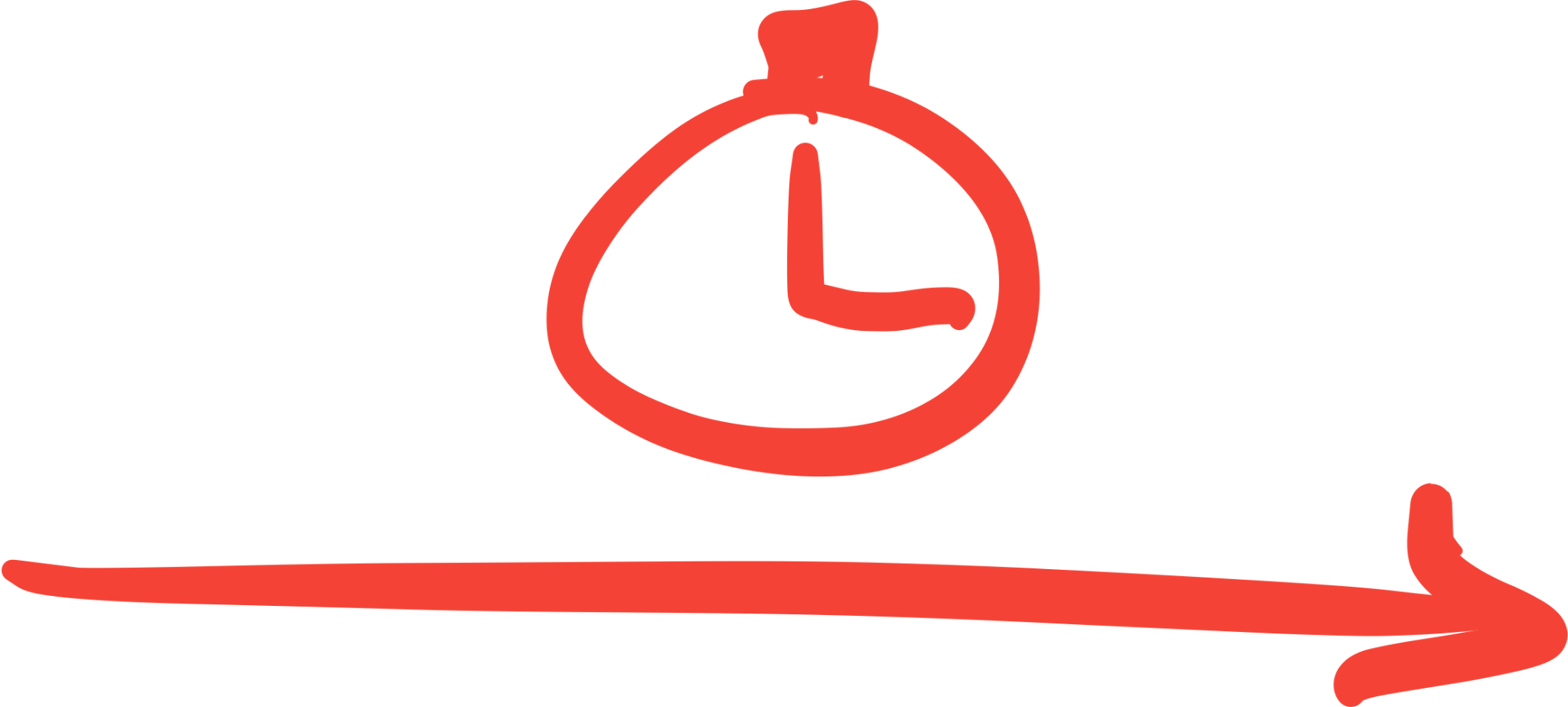 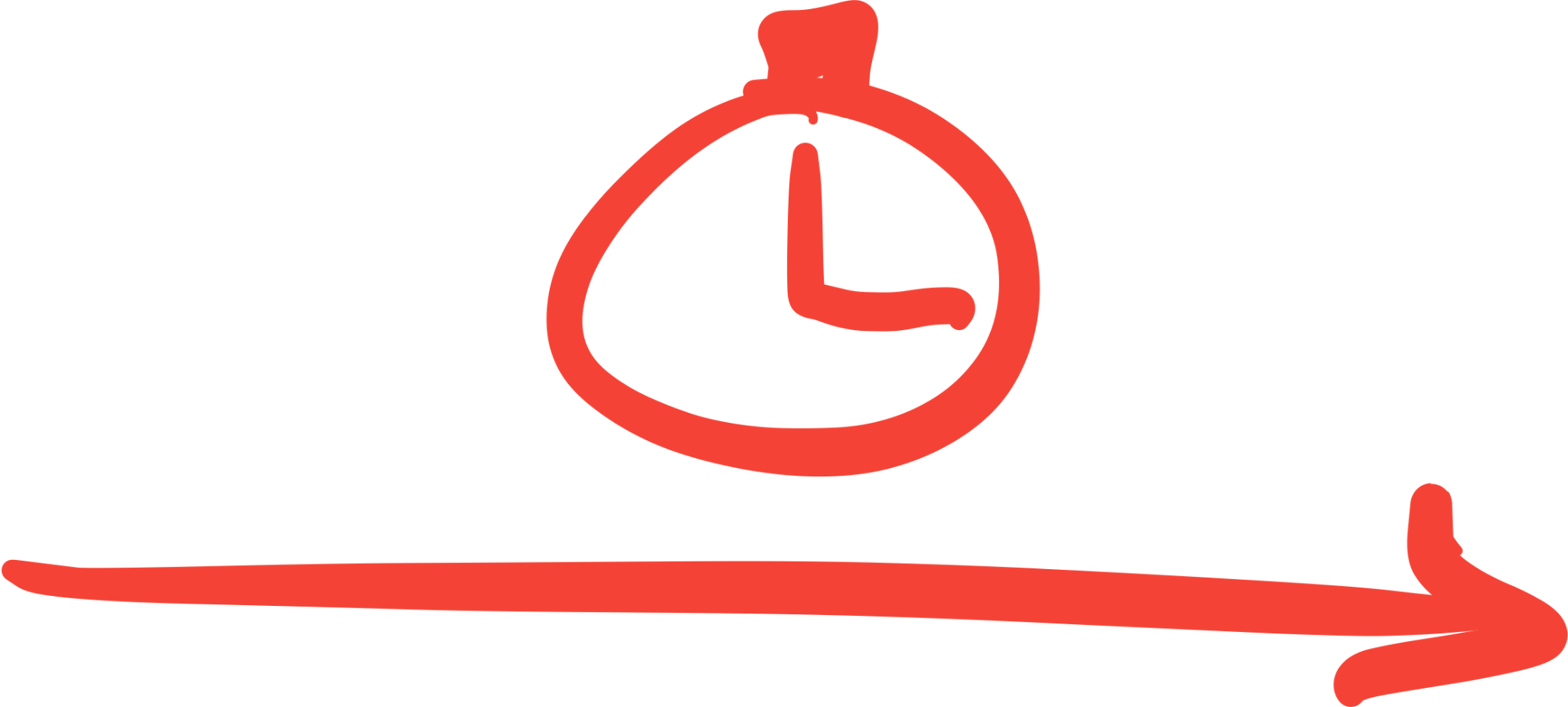 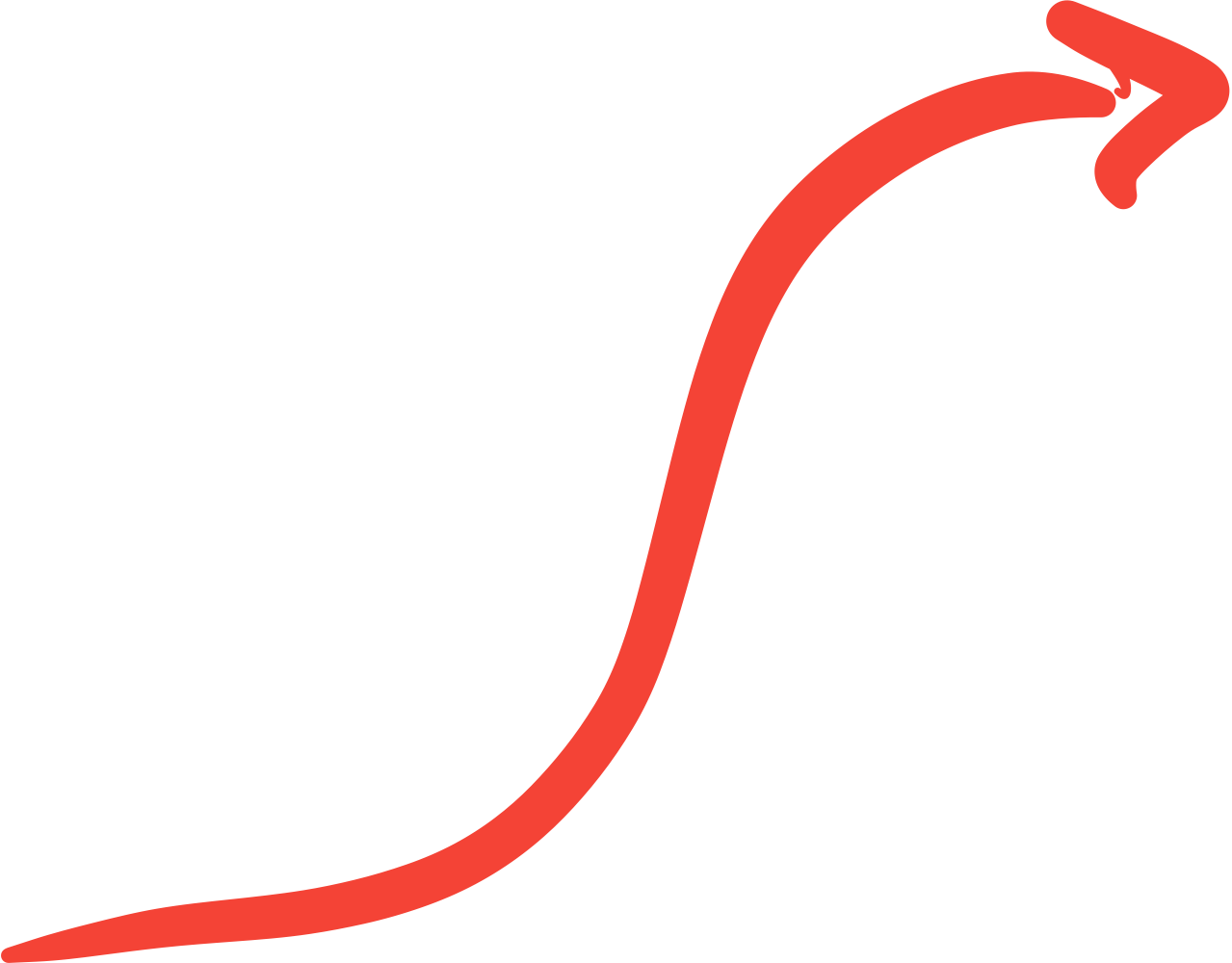 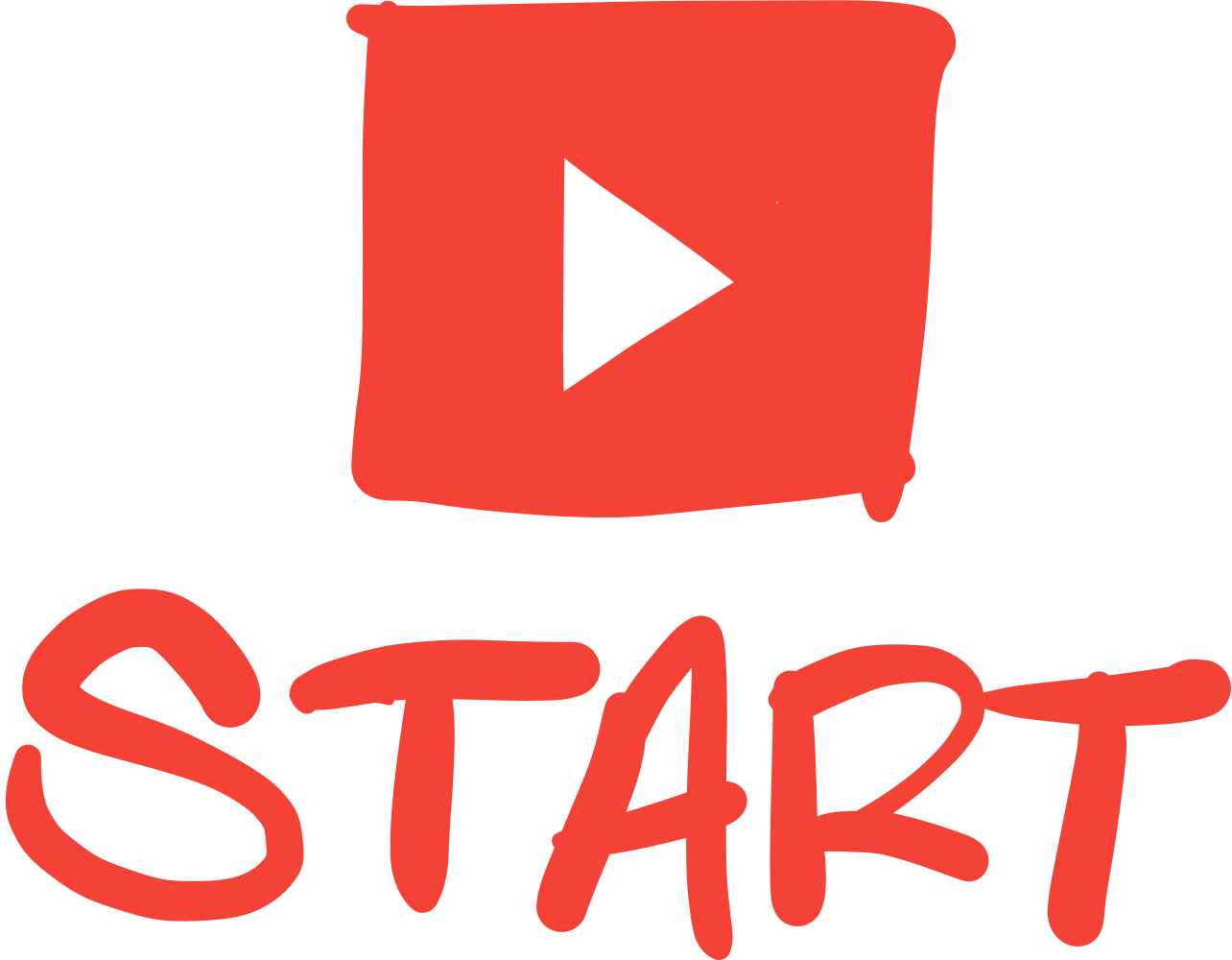 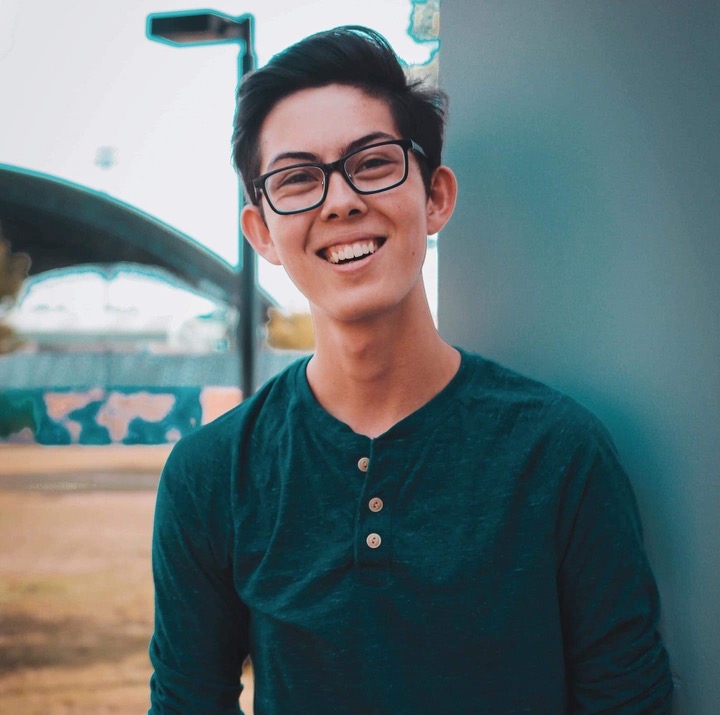 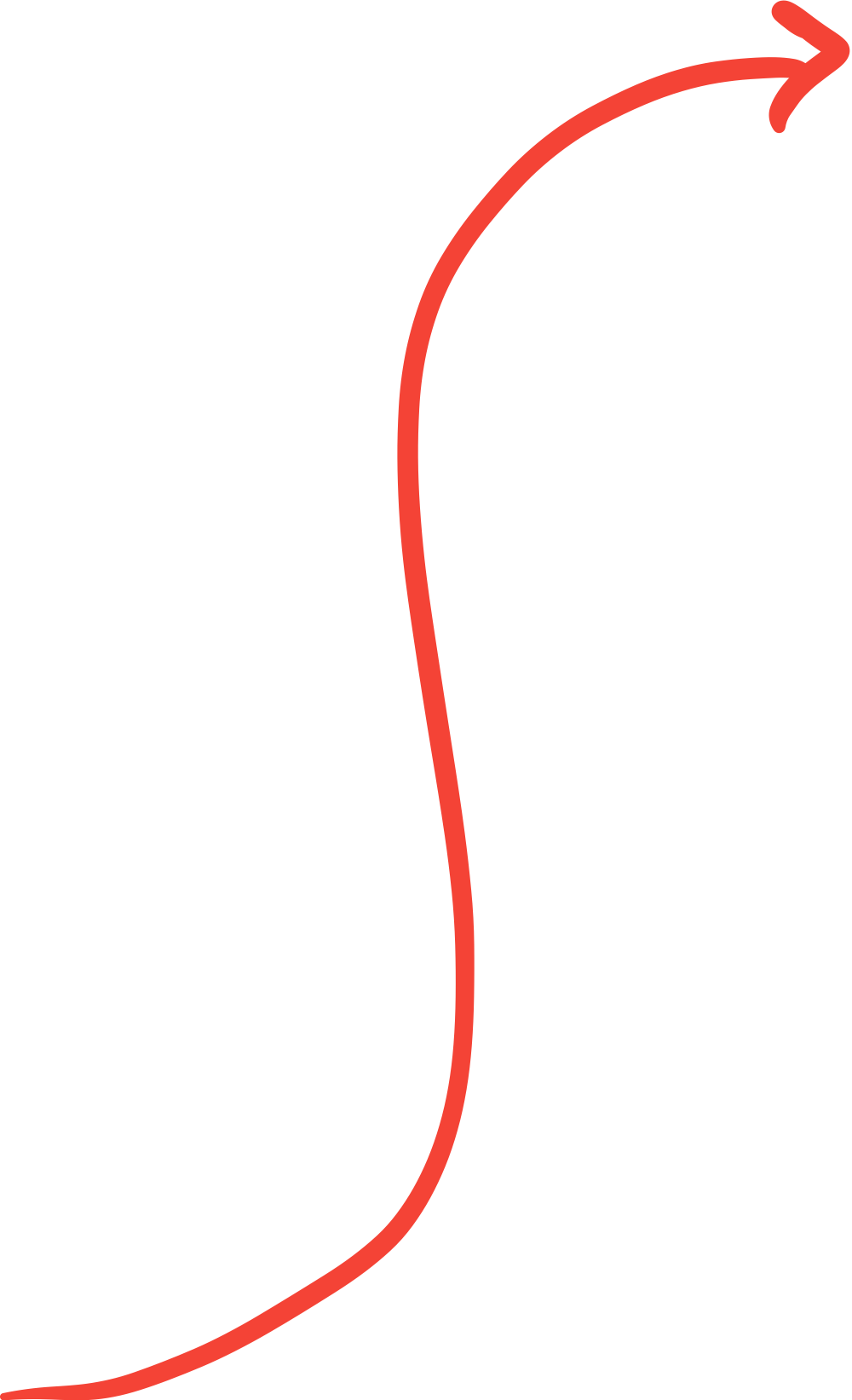 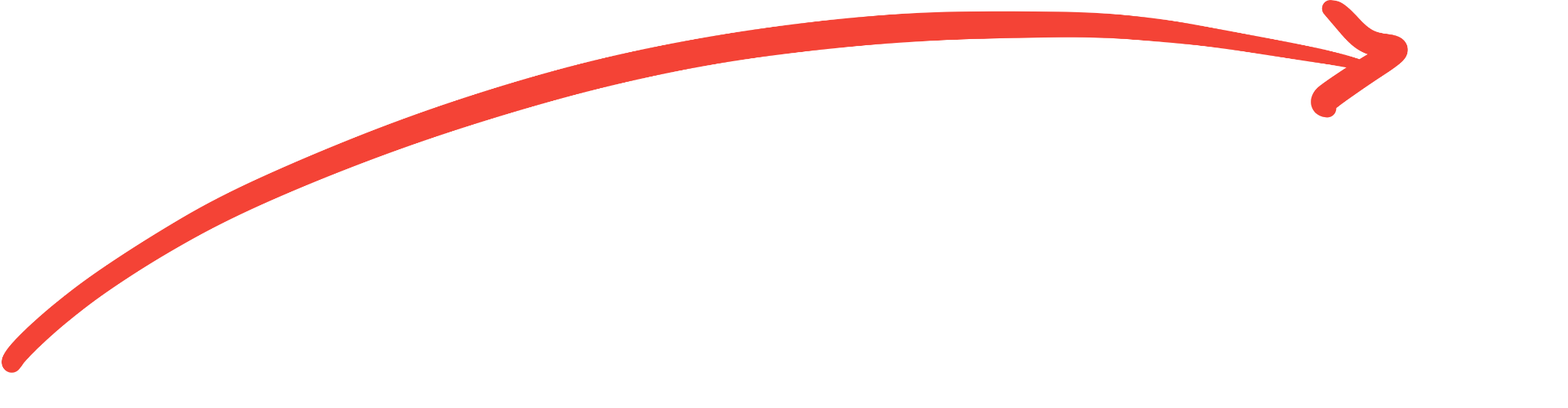 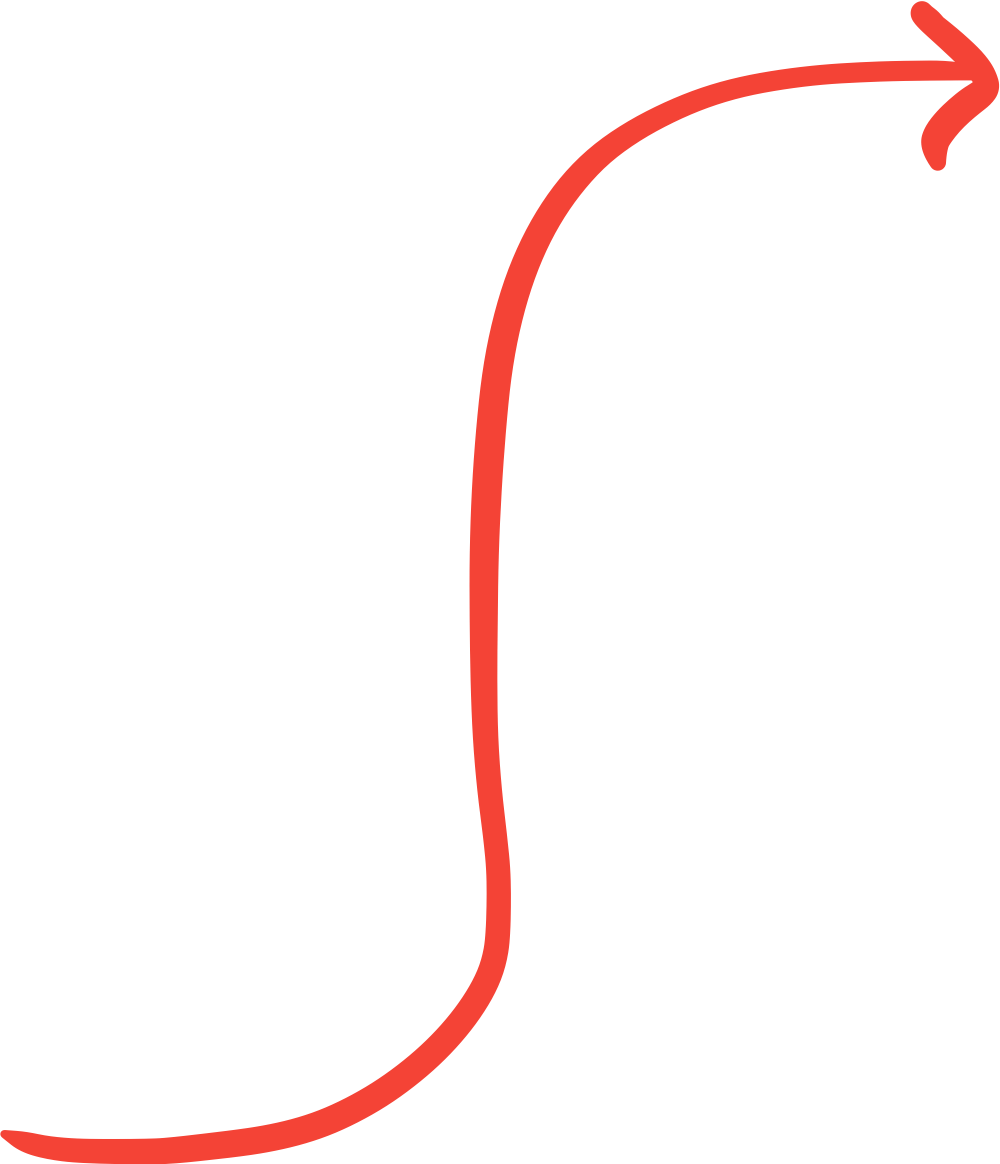 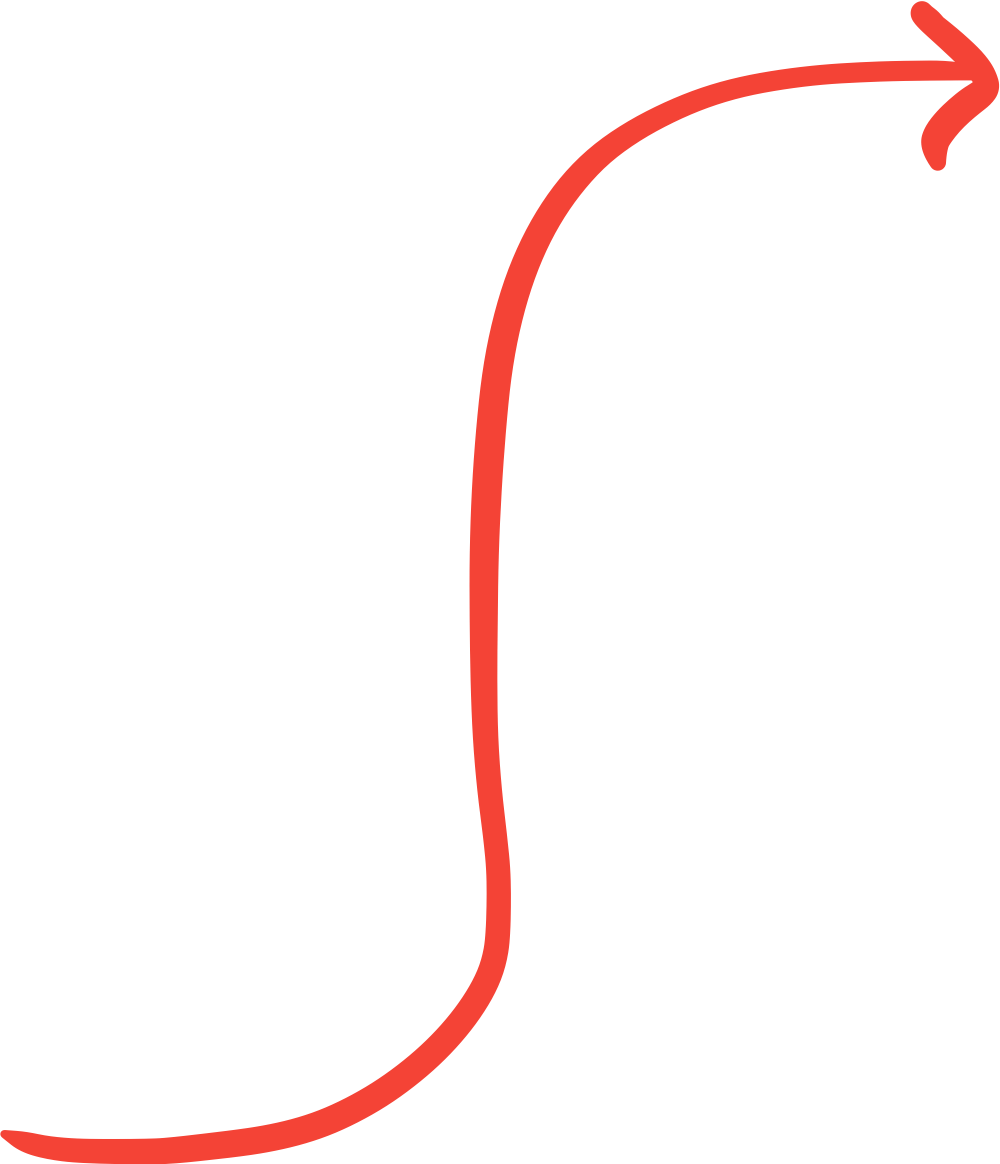 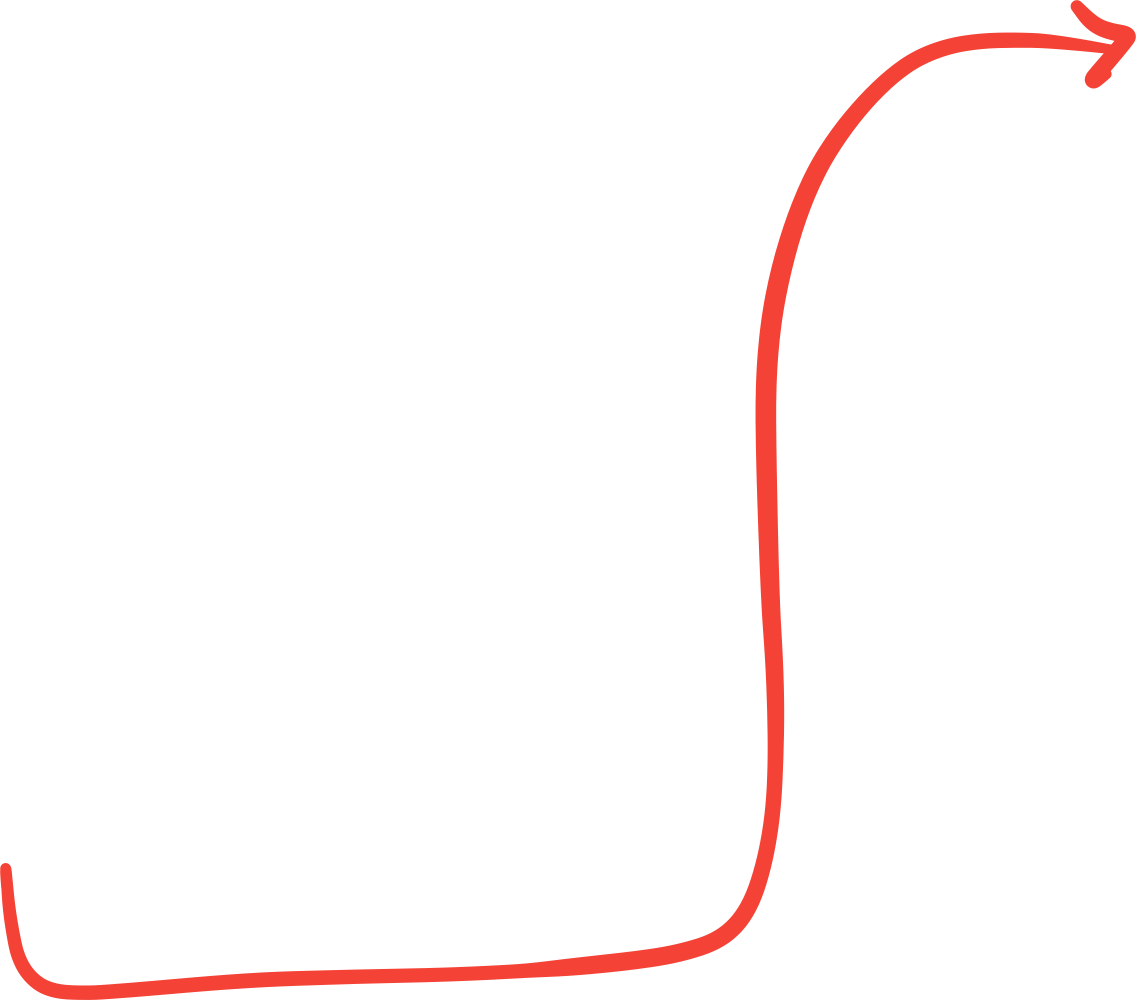 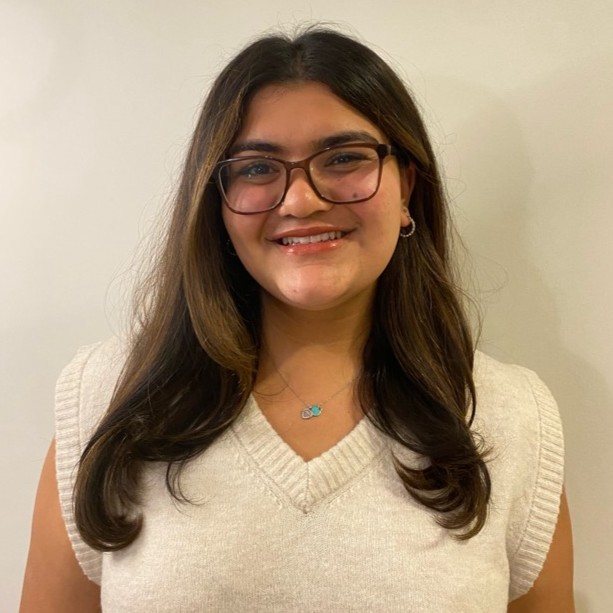 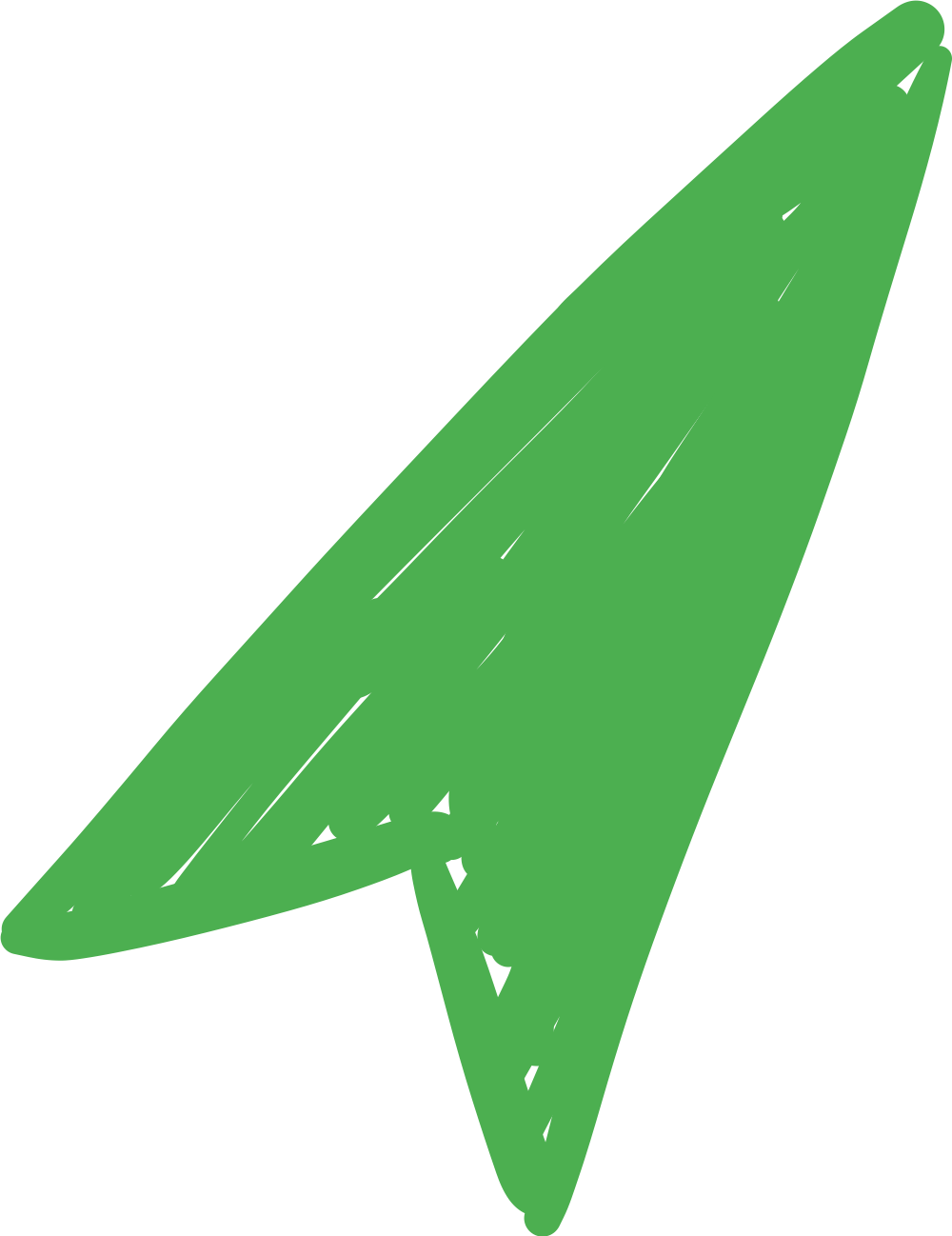 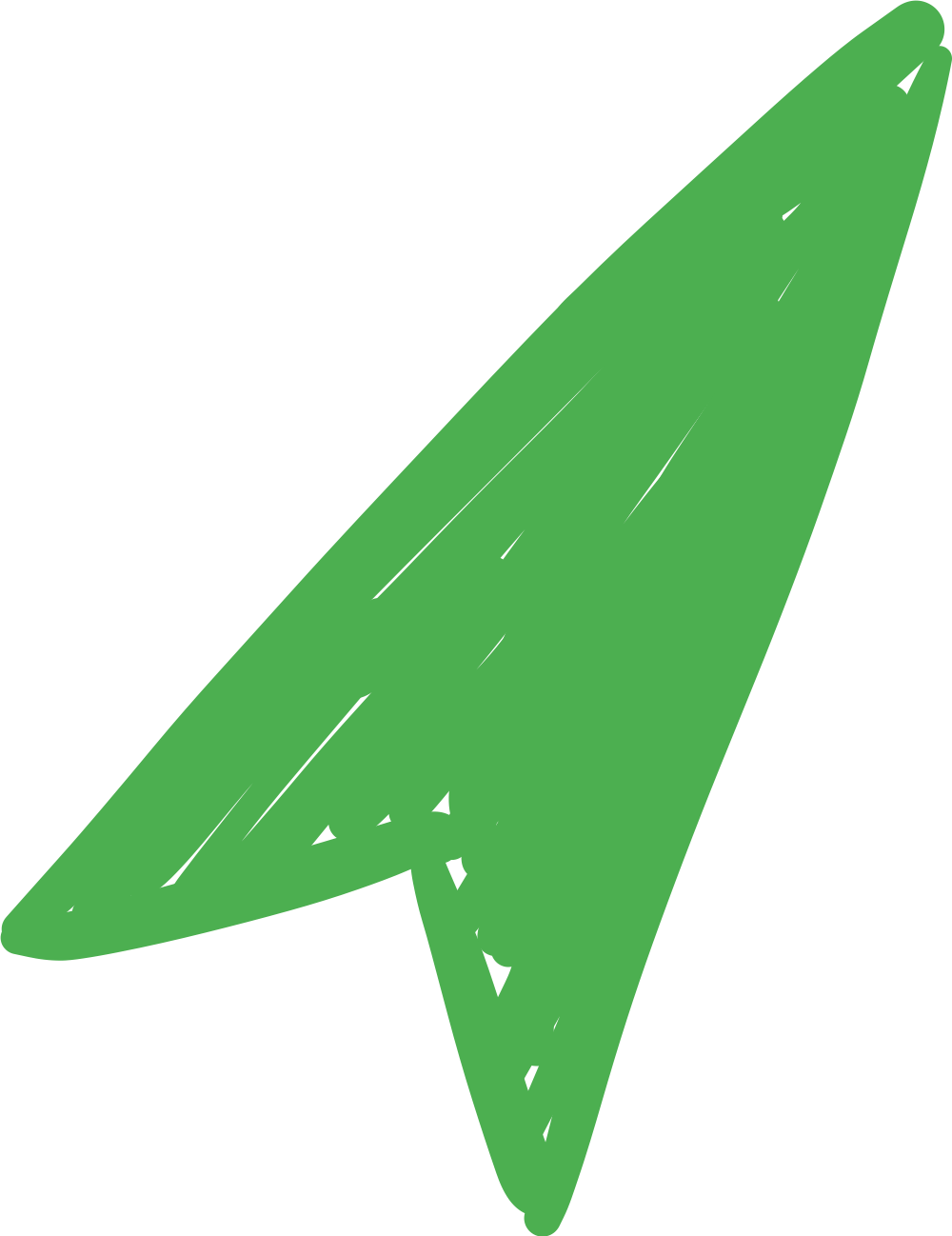 Summary of Improvements
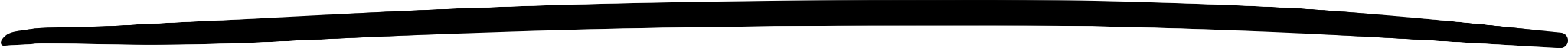 Make the Networking map more interactive
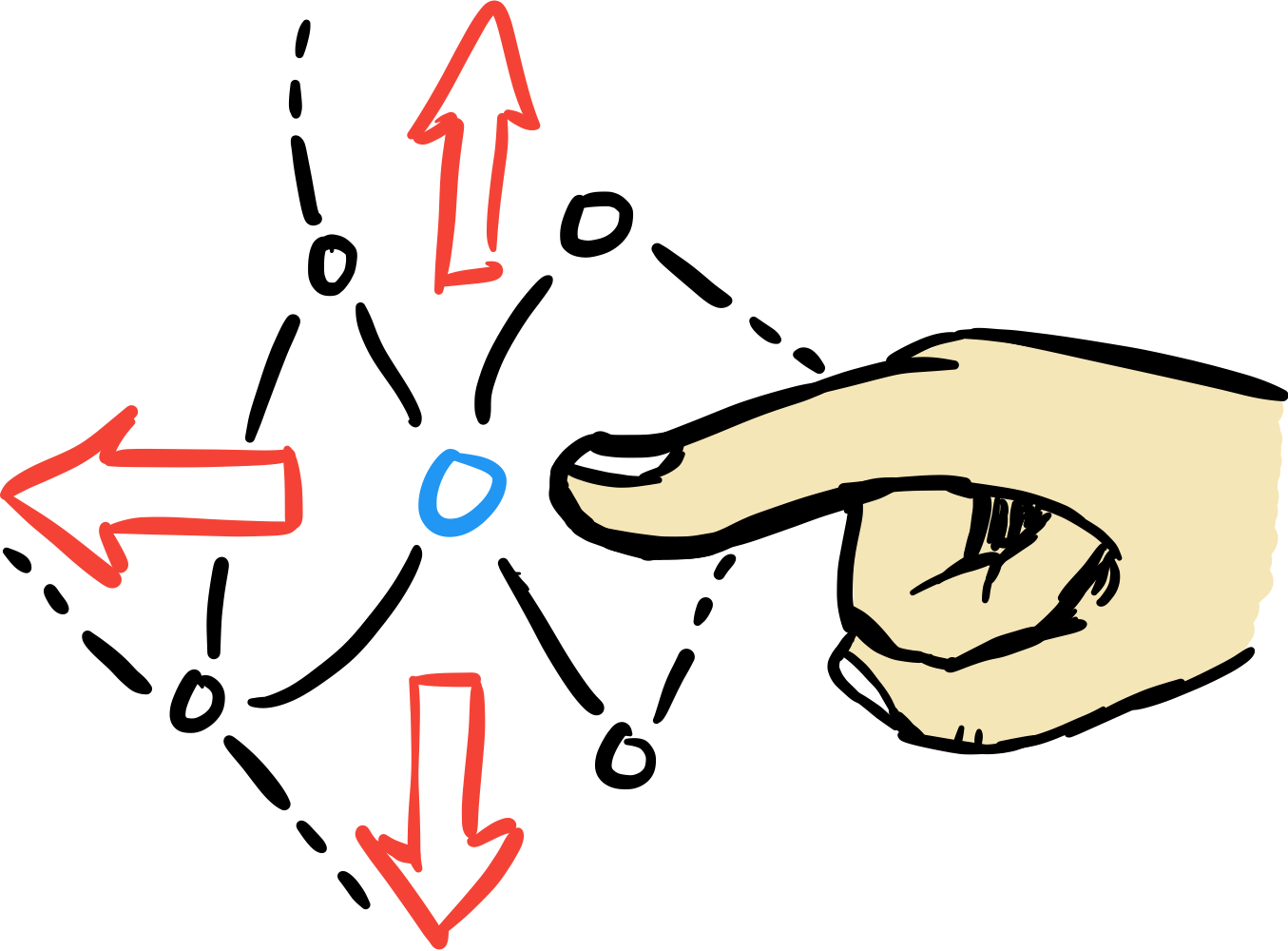 Summary of Improvements
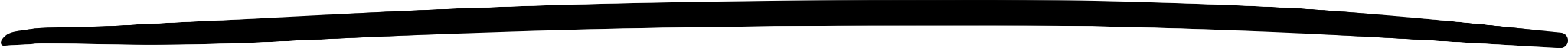 Make the Networking map feel more interactive
Improve the structure of the Near You page
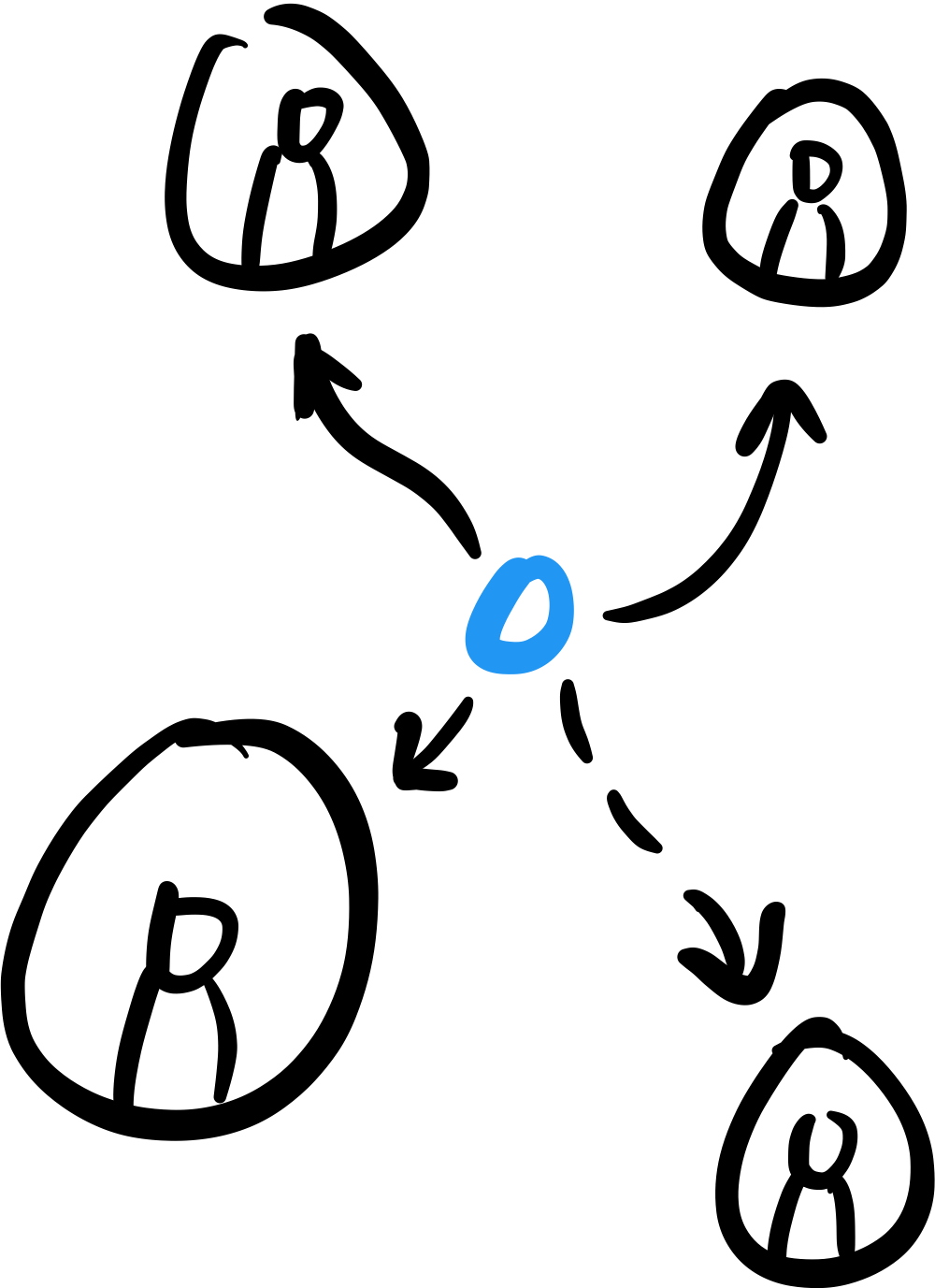 Summary of Improvements
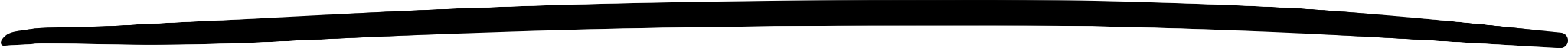 Make the Networking map feel more interactive
Improve the structure of the Near You map
Make location sharing feel more secure
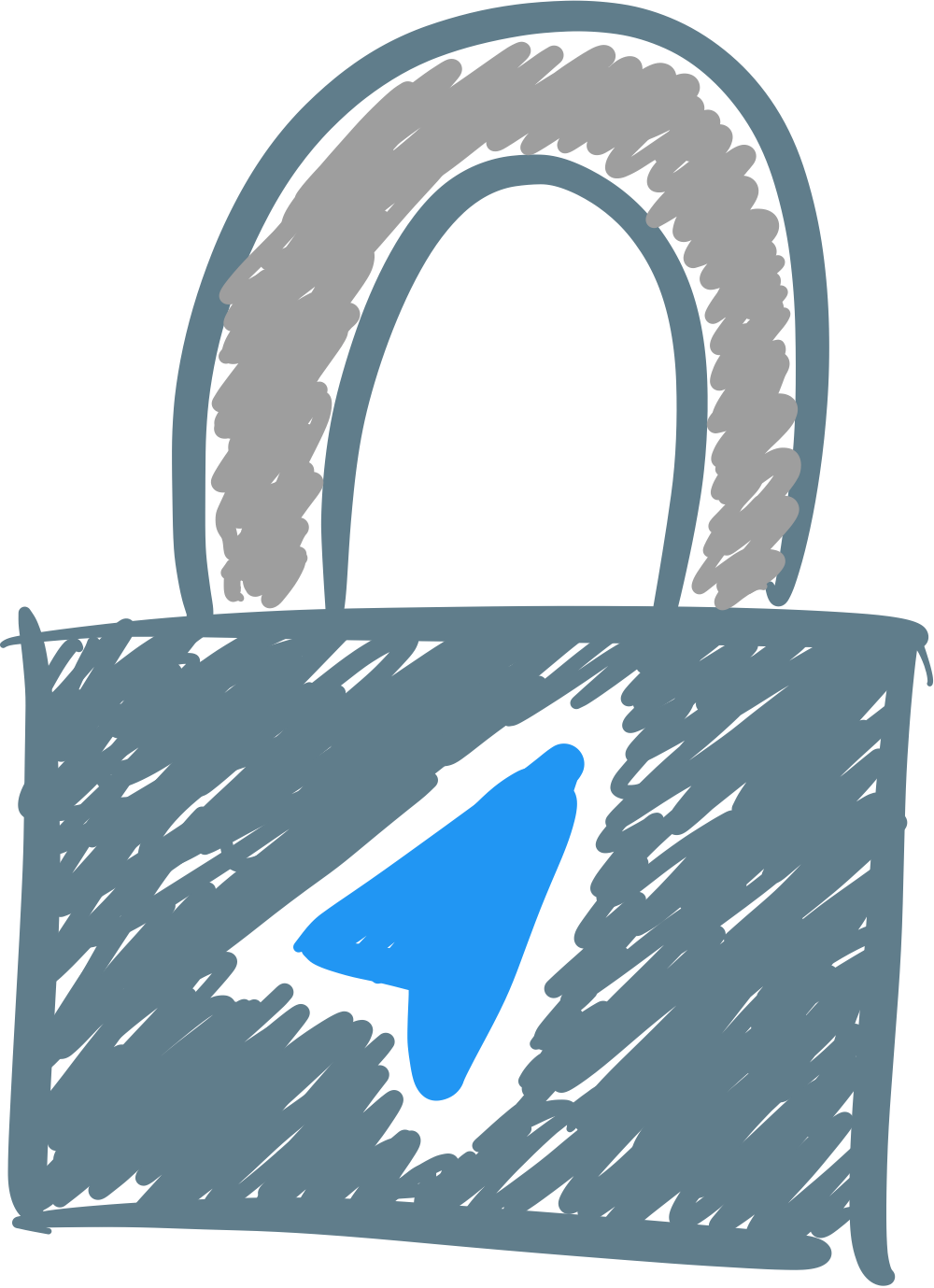 Summary of Improvements
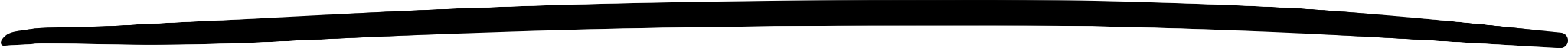 Make the Networking map feel more interactive
Improve the structure of the Near You map
Make location sharing feel more secure
Make it easier to navigate the app
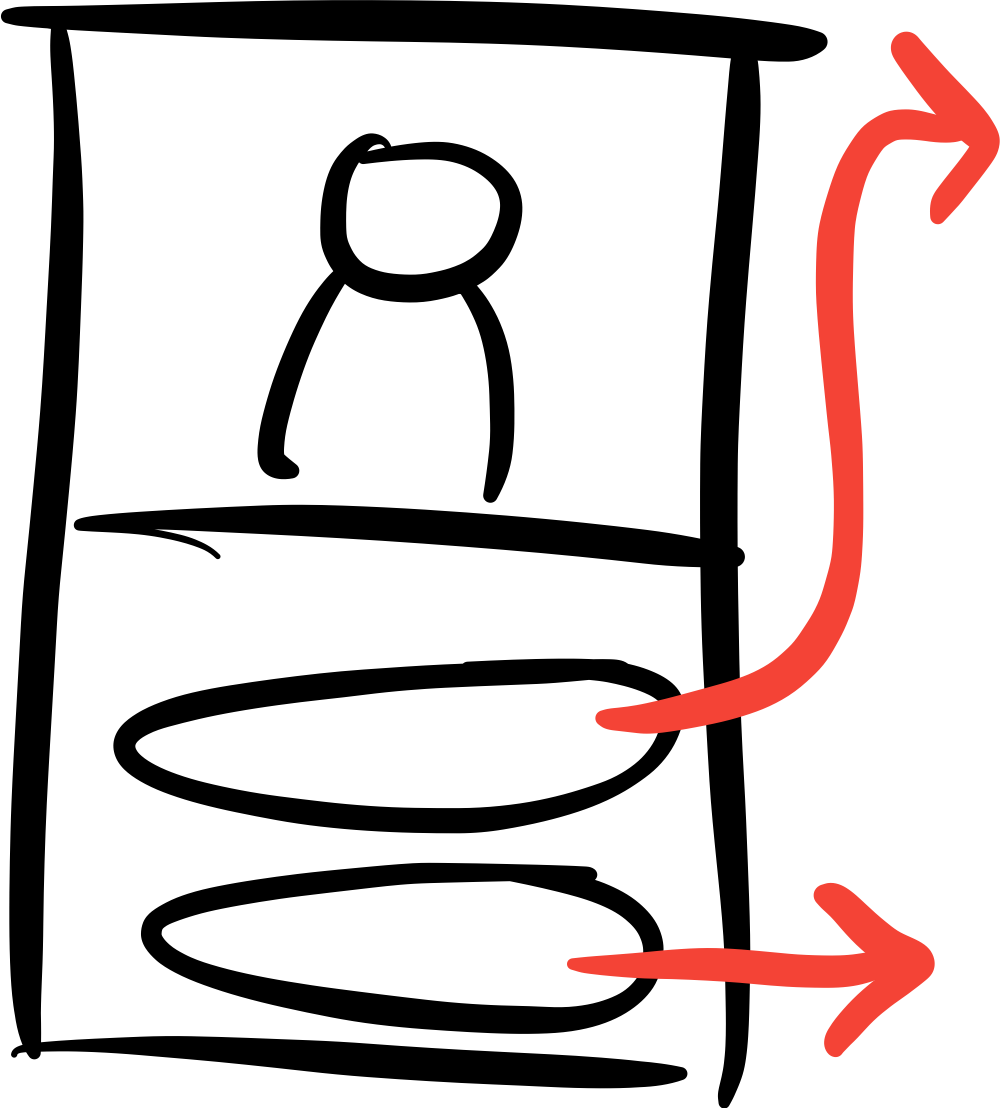 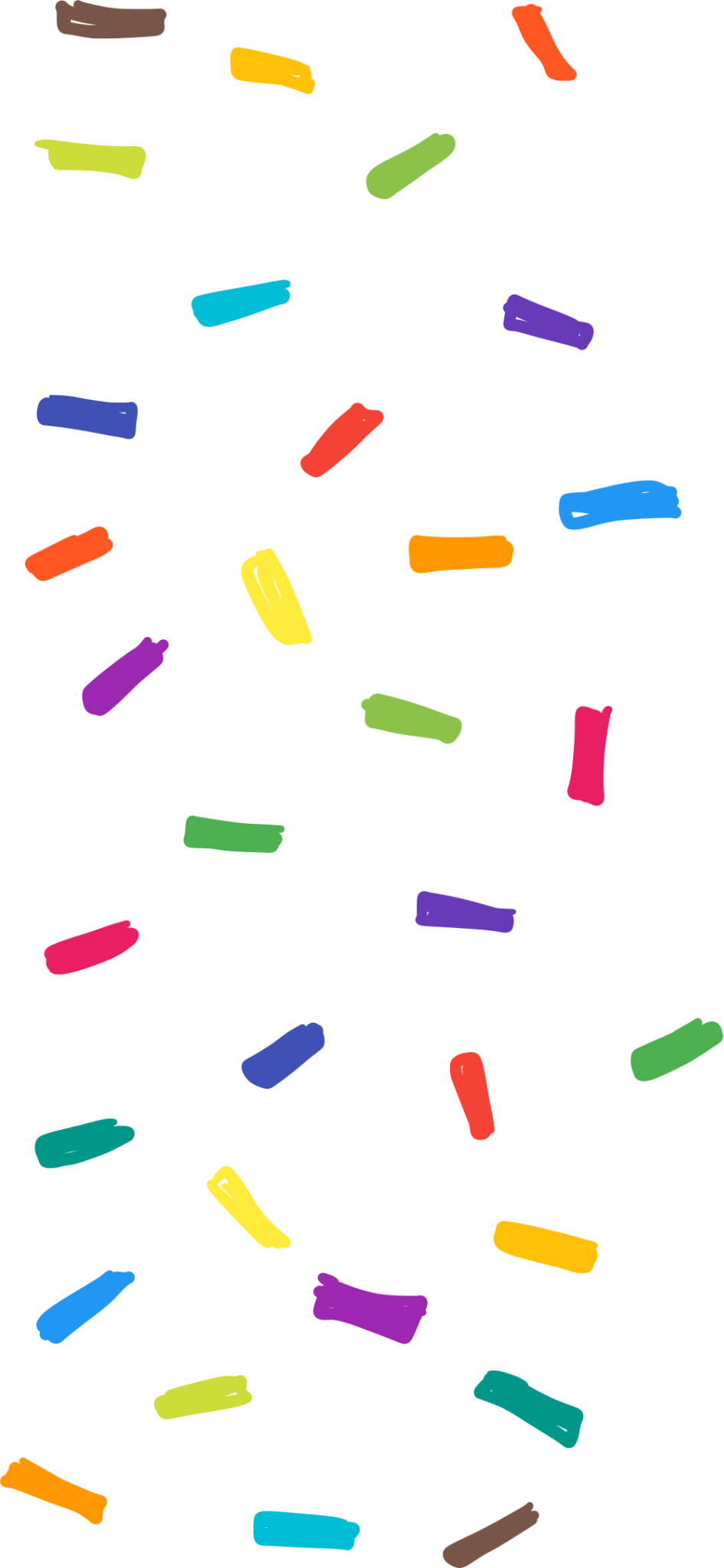 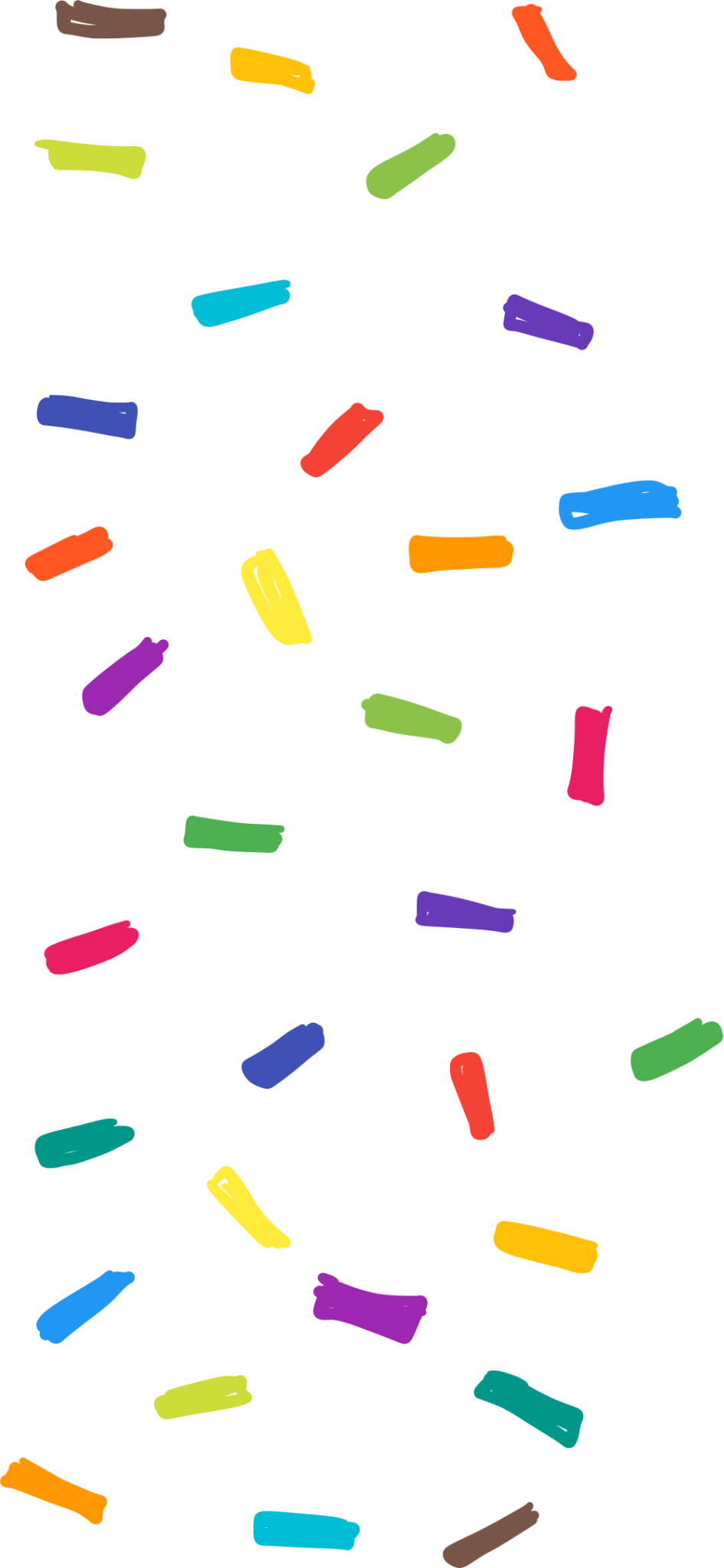 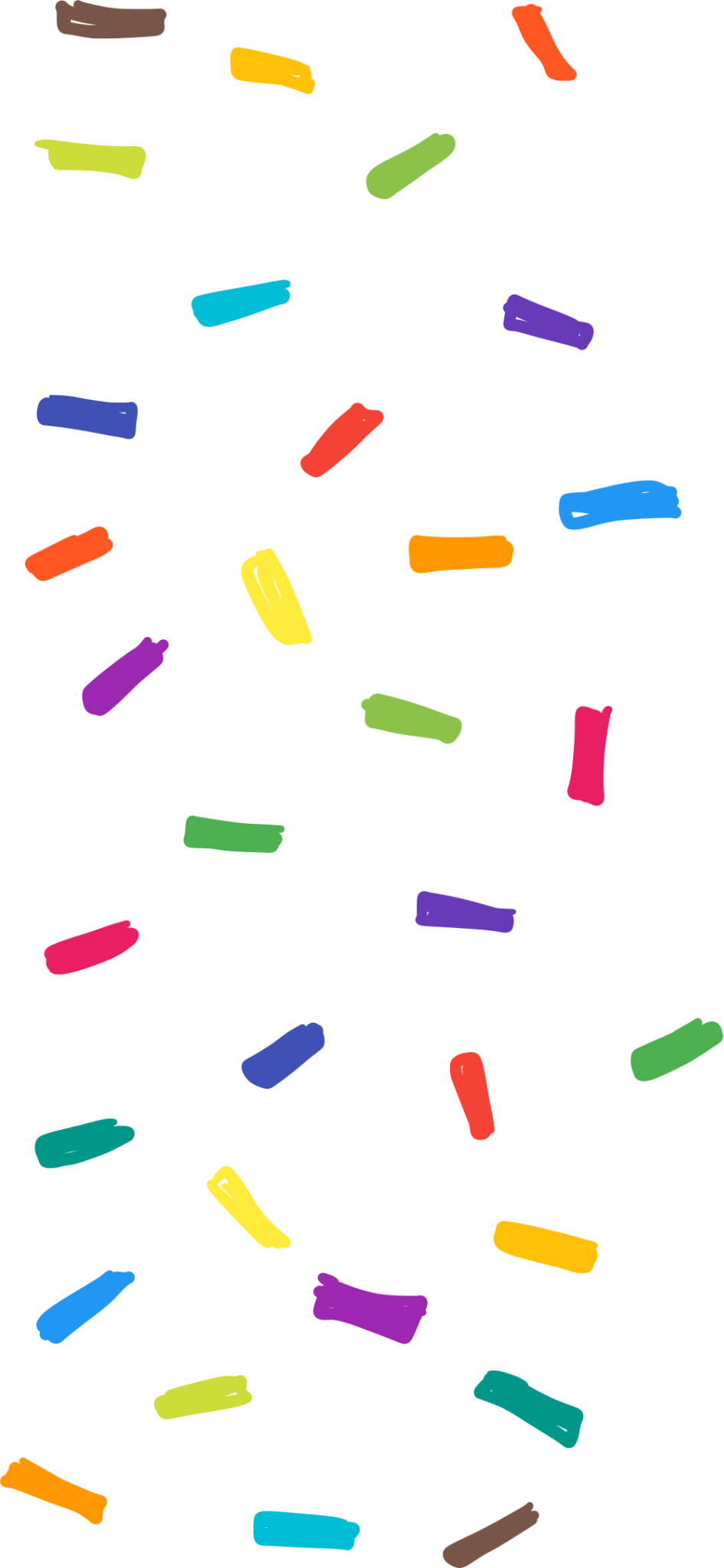 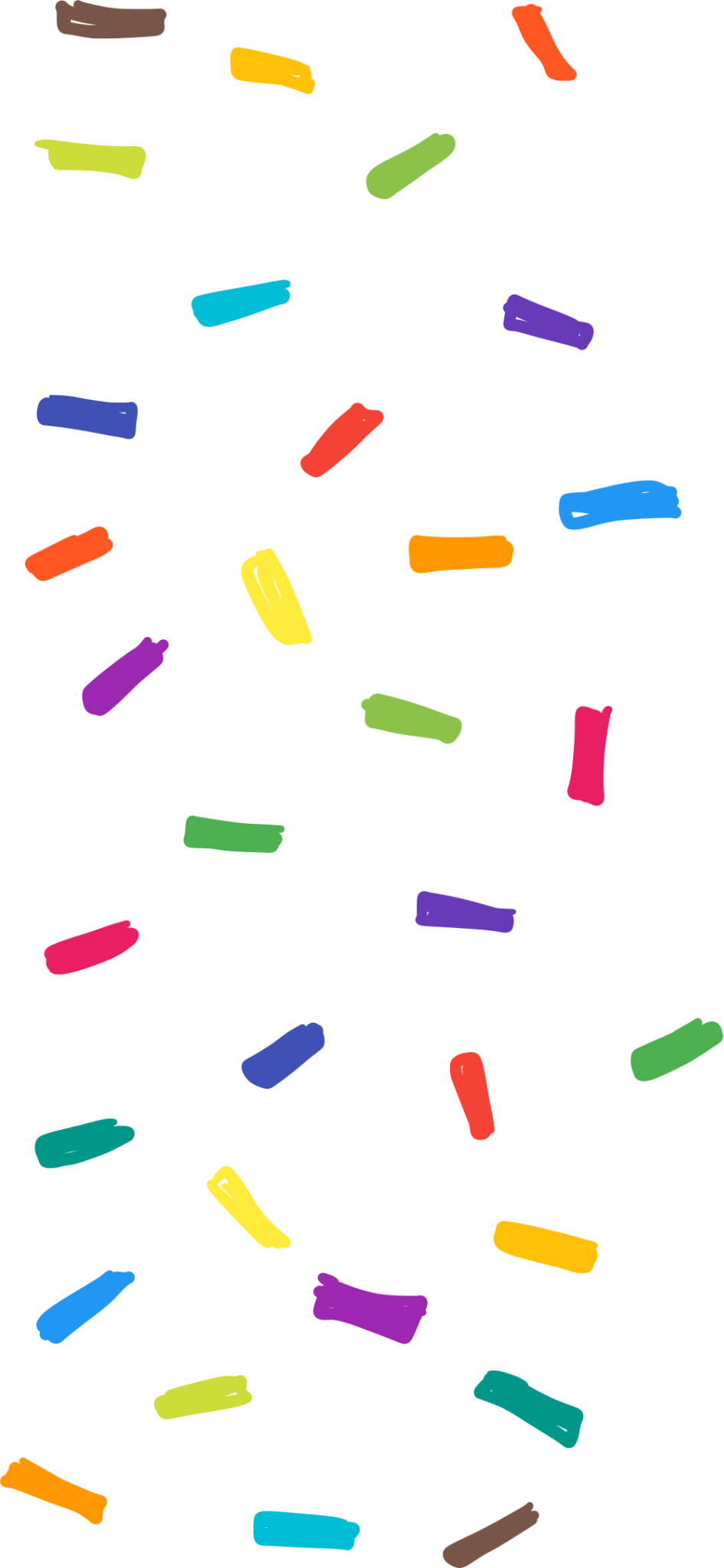 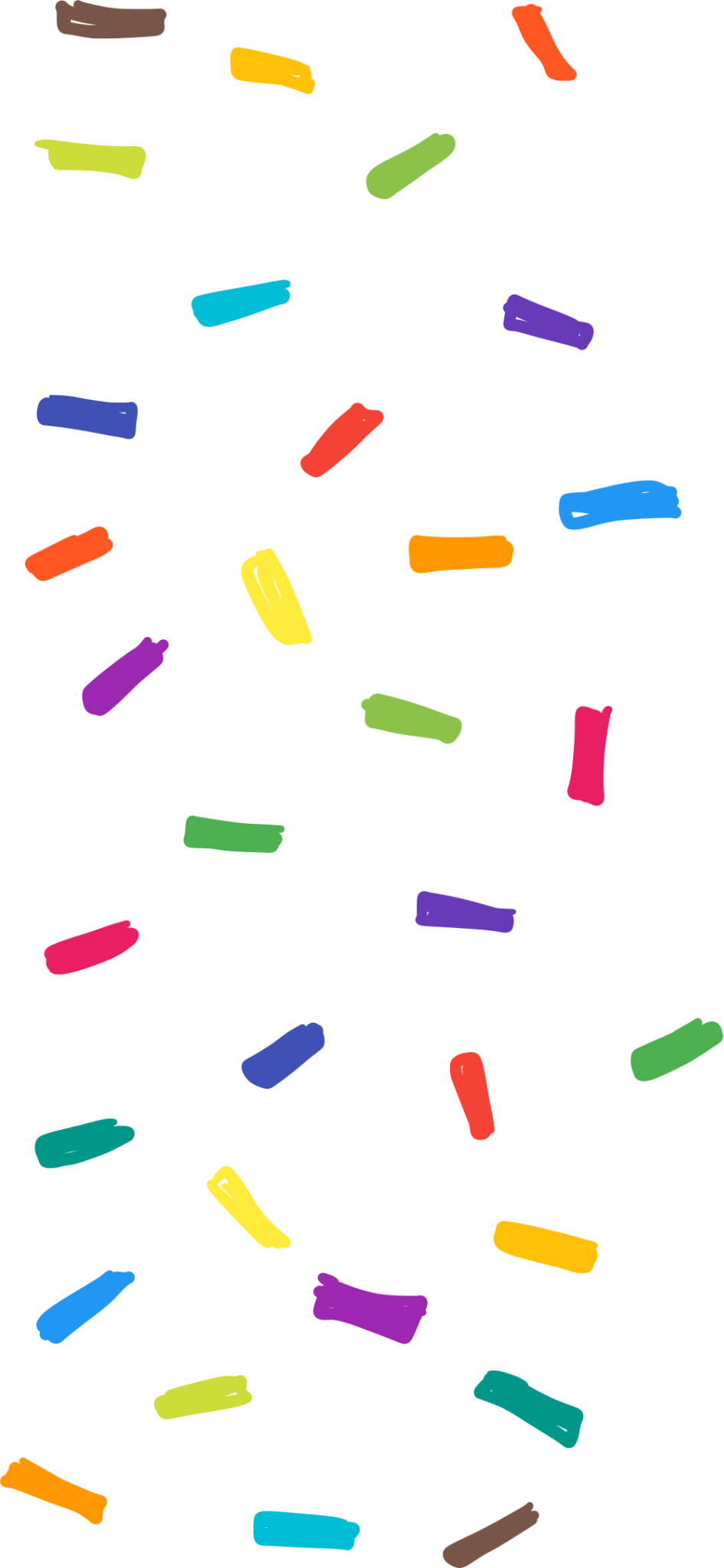 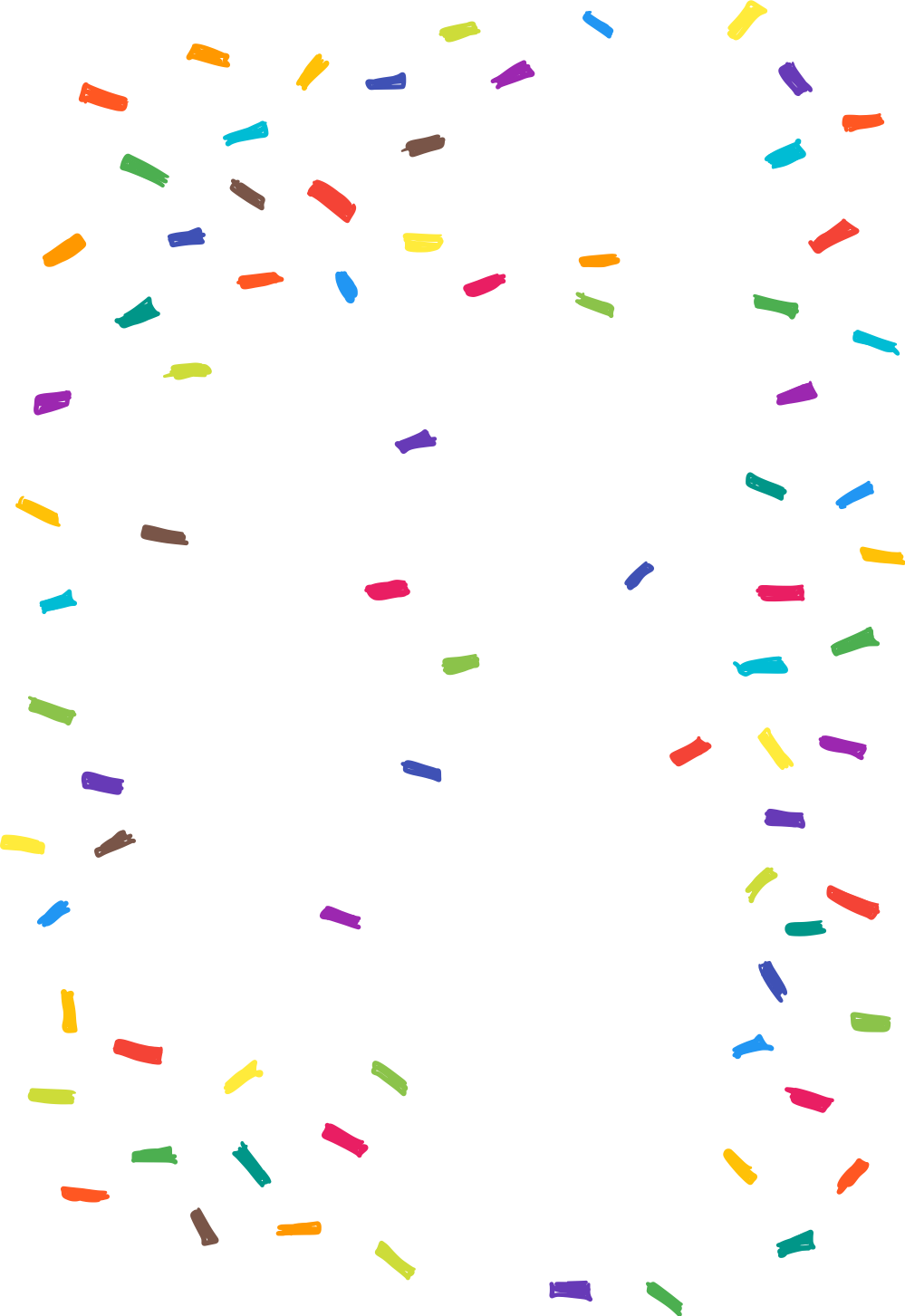 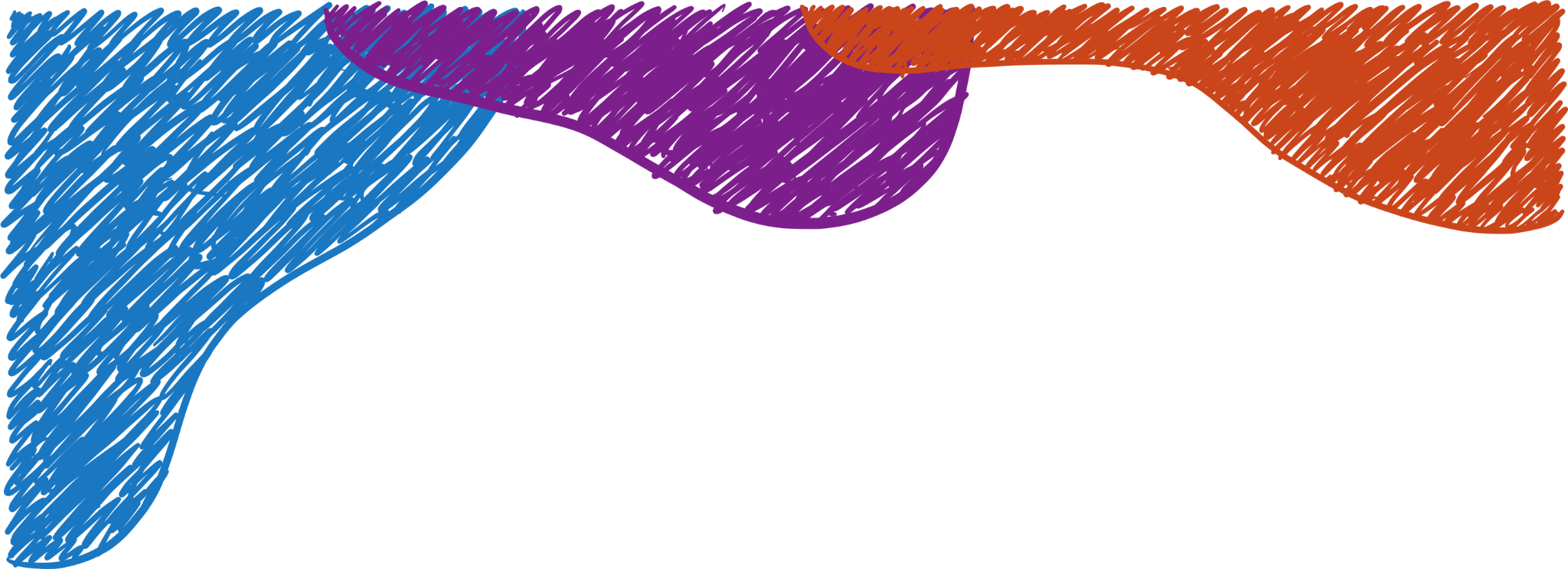 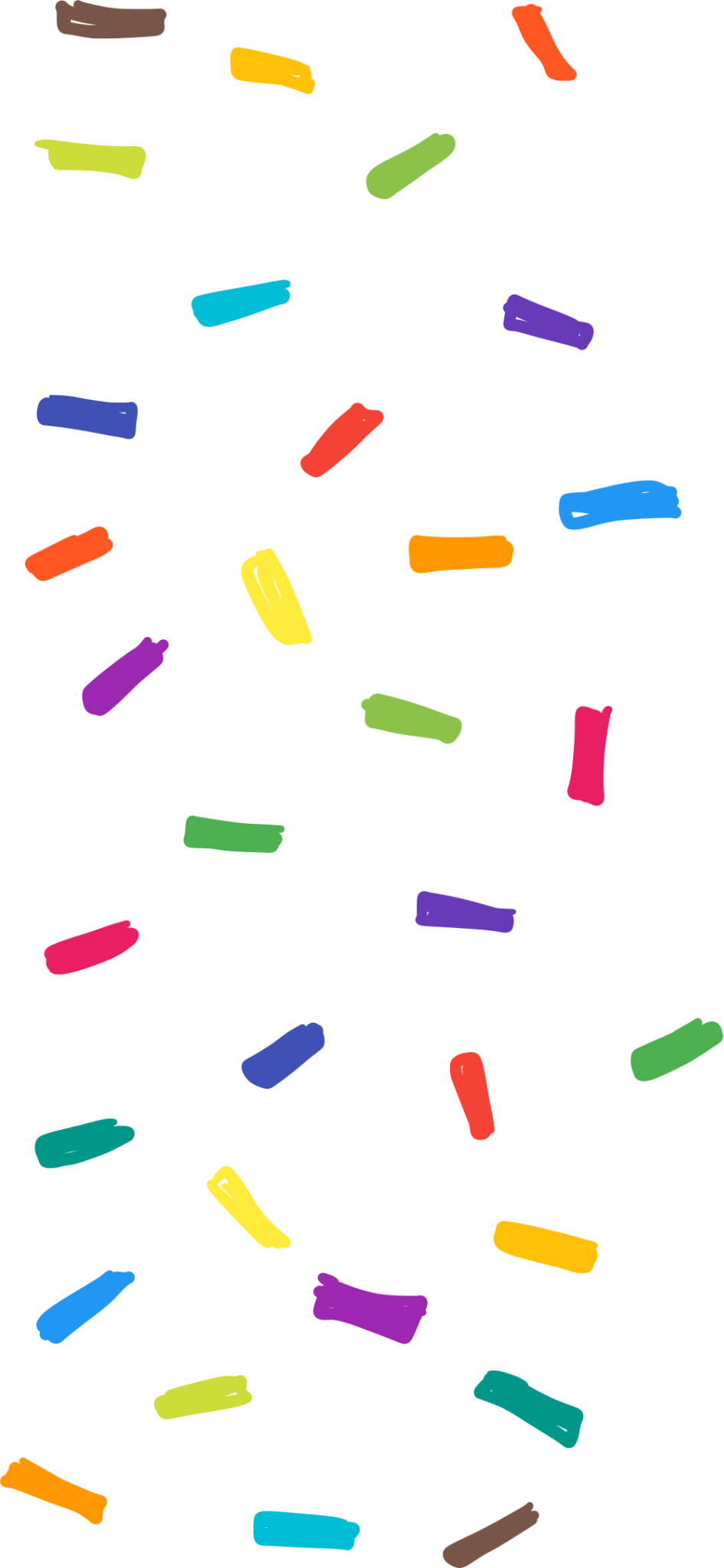 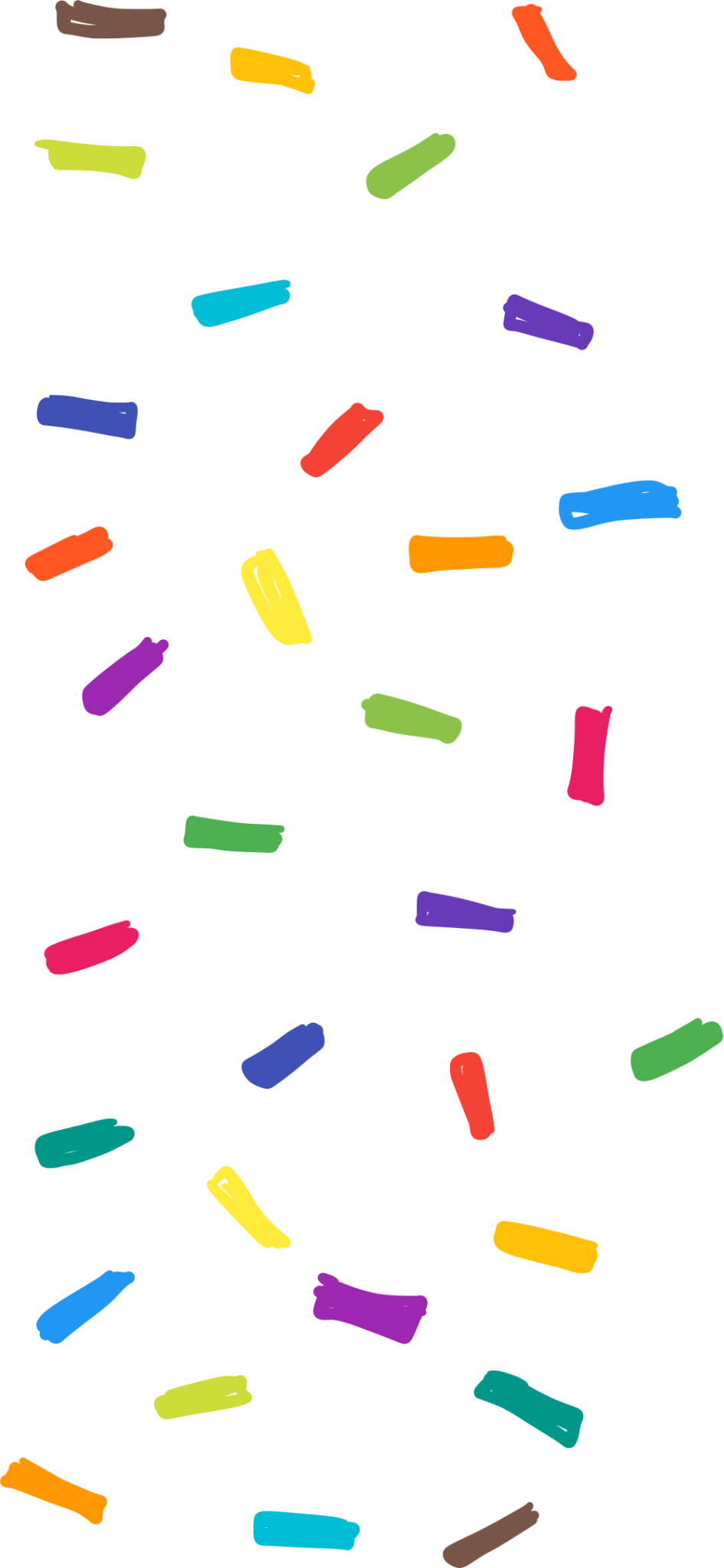 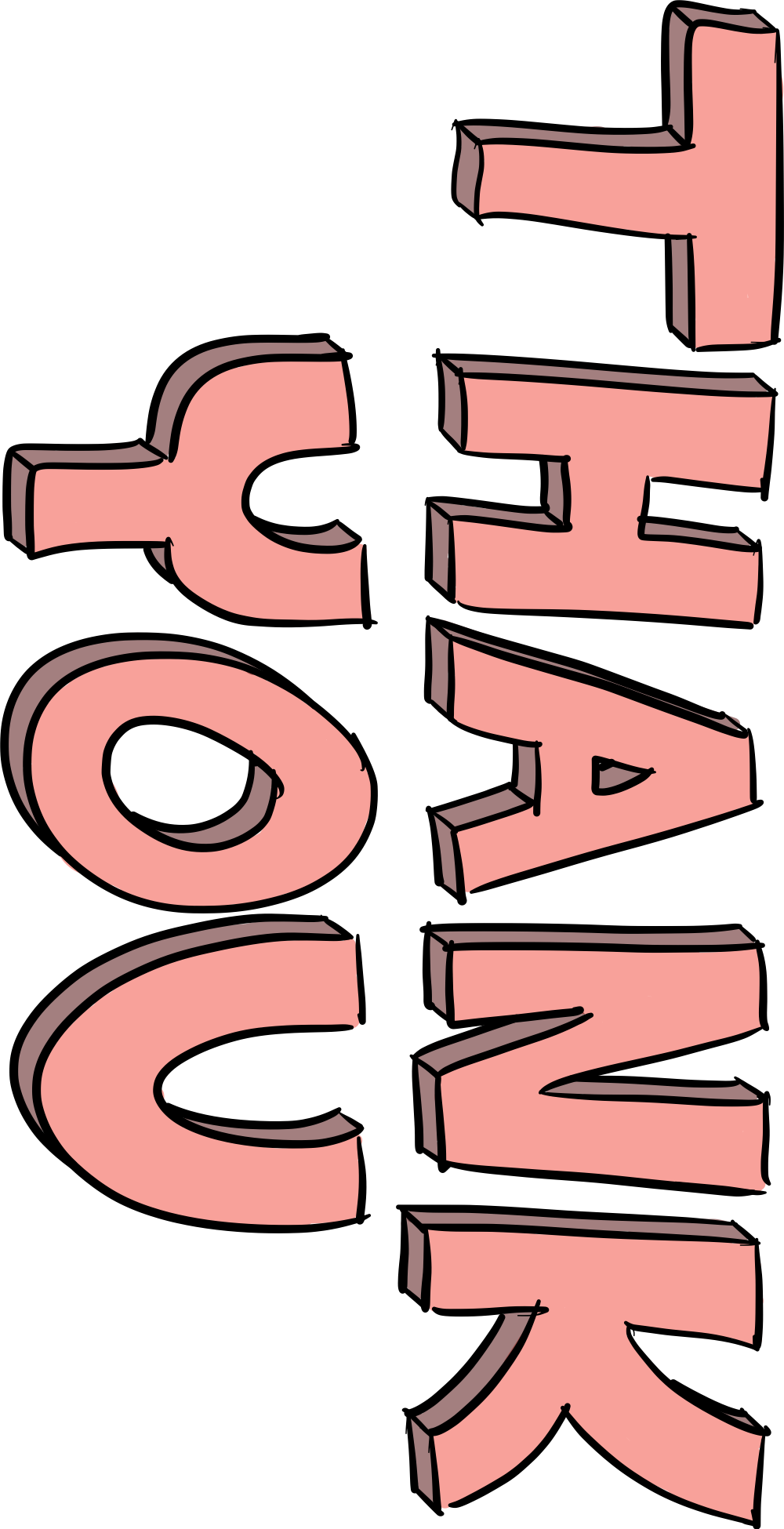 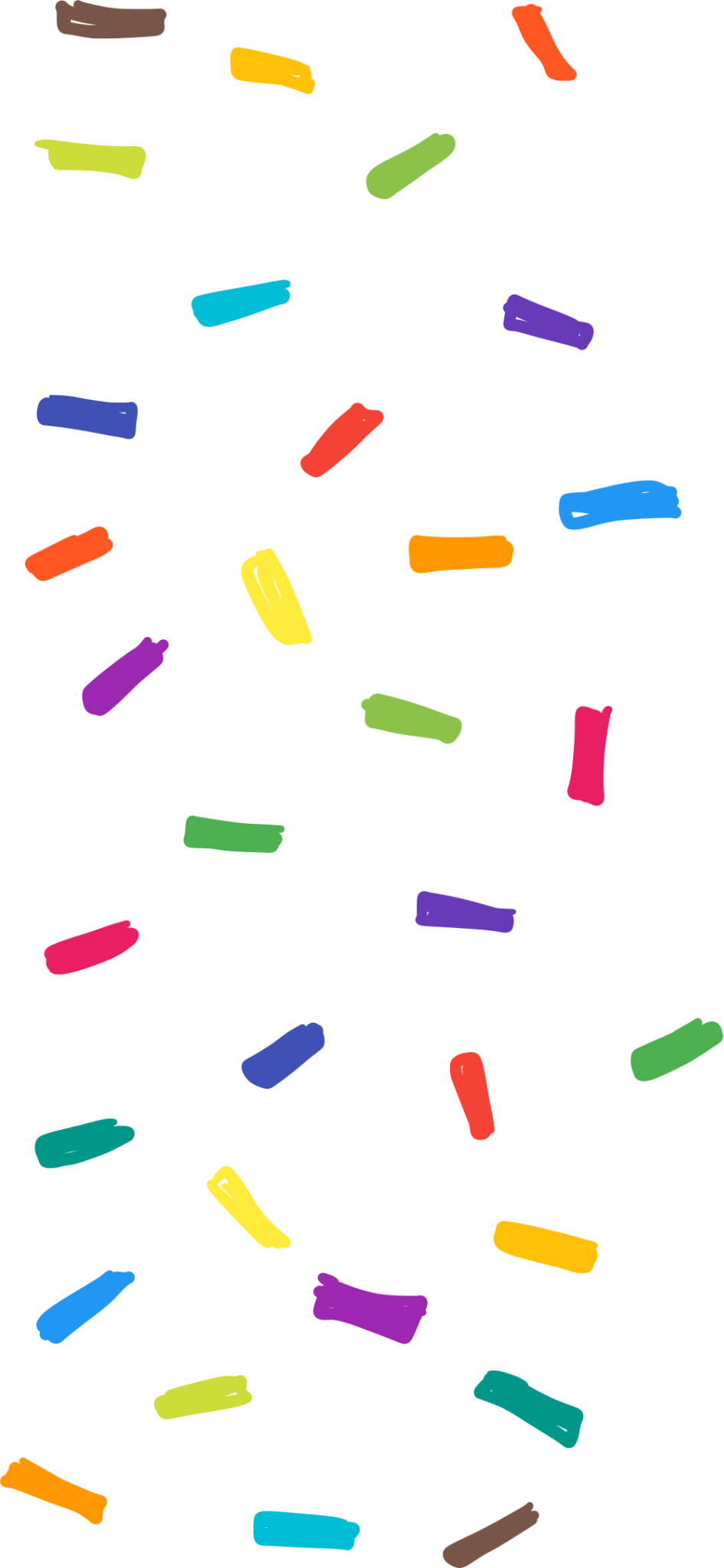 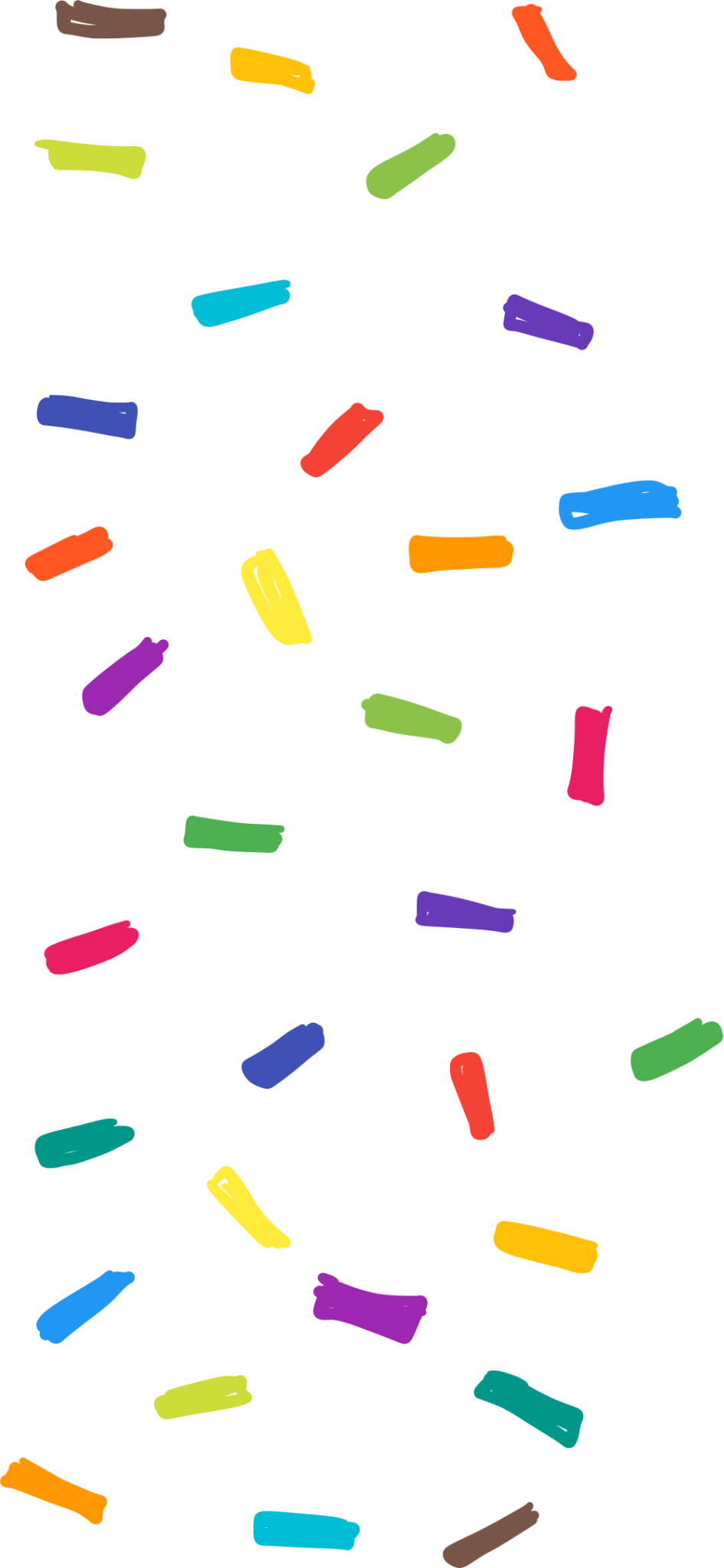 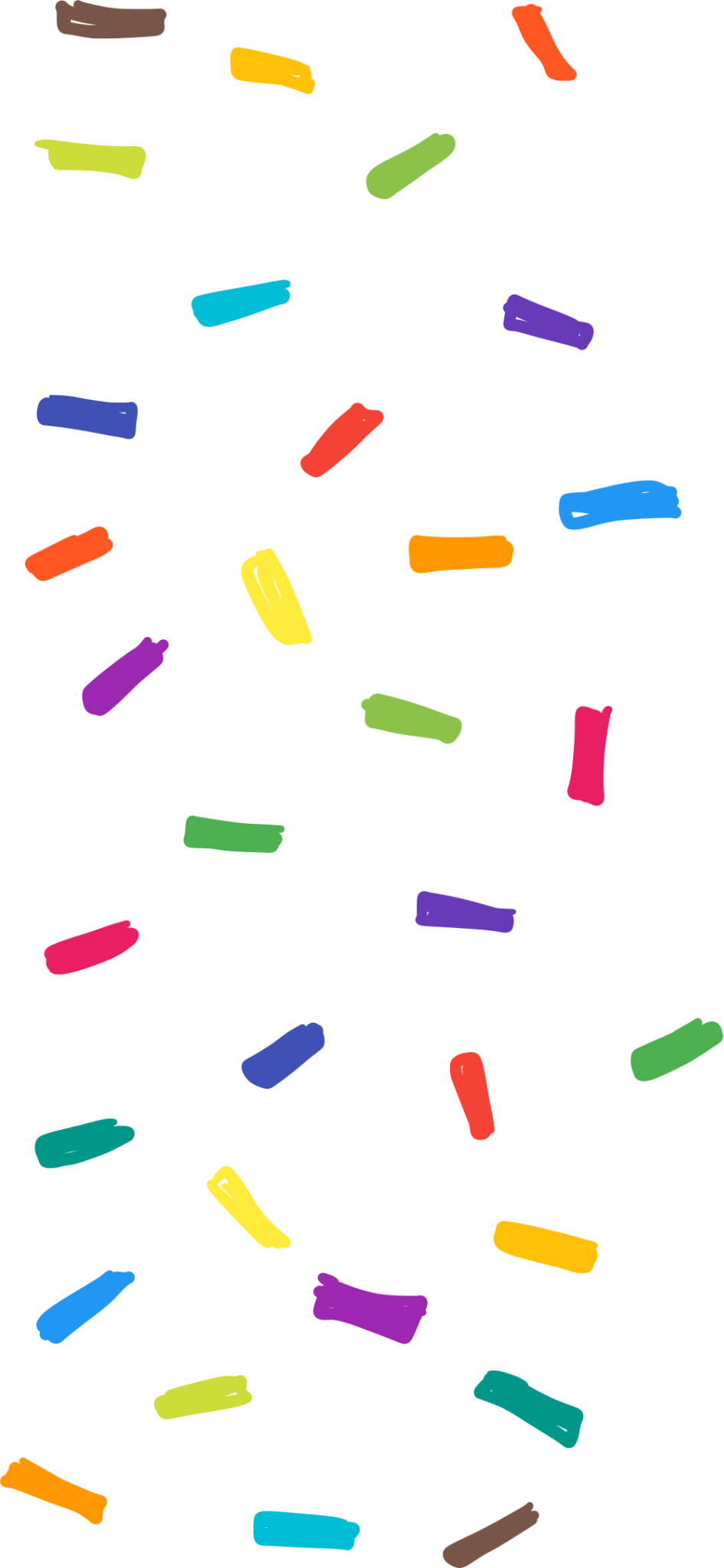 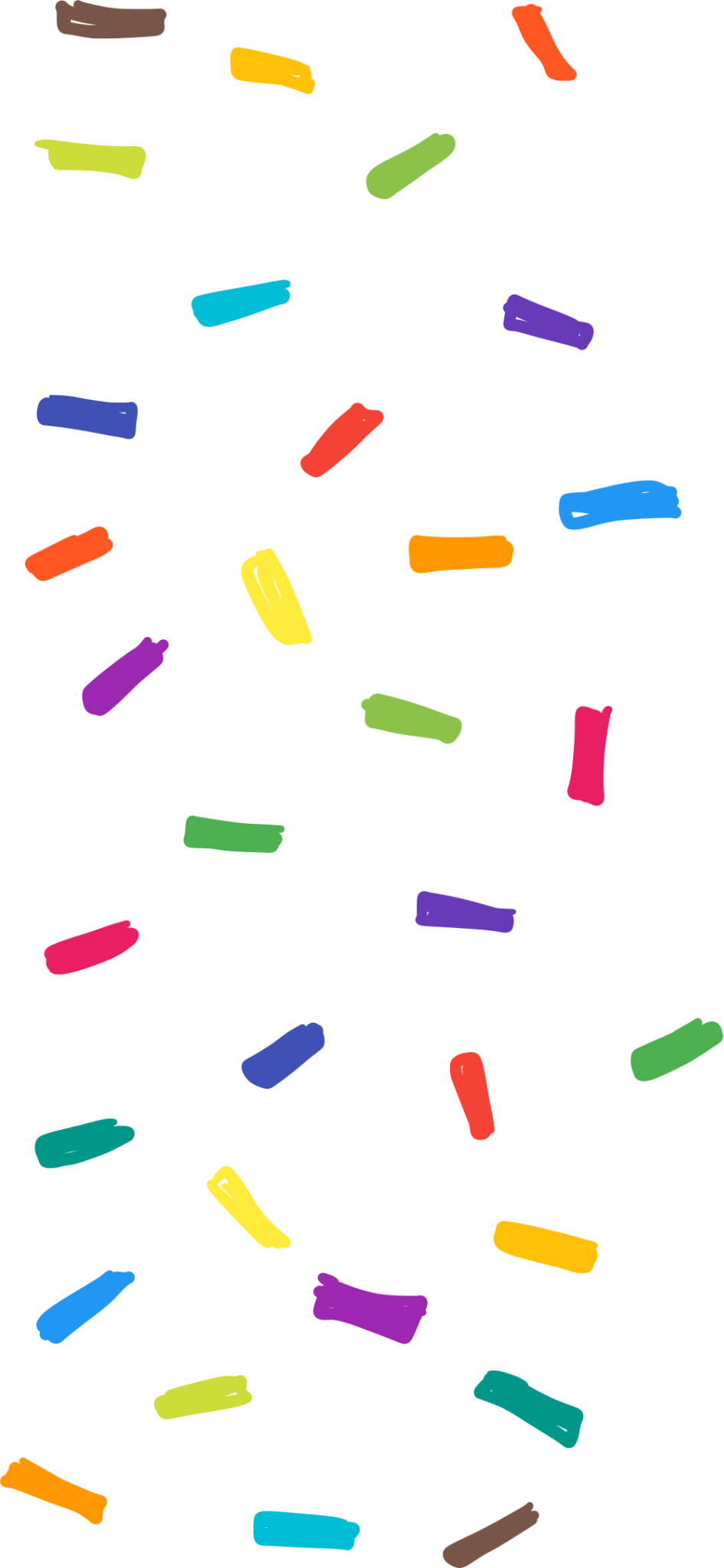 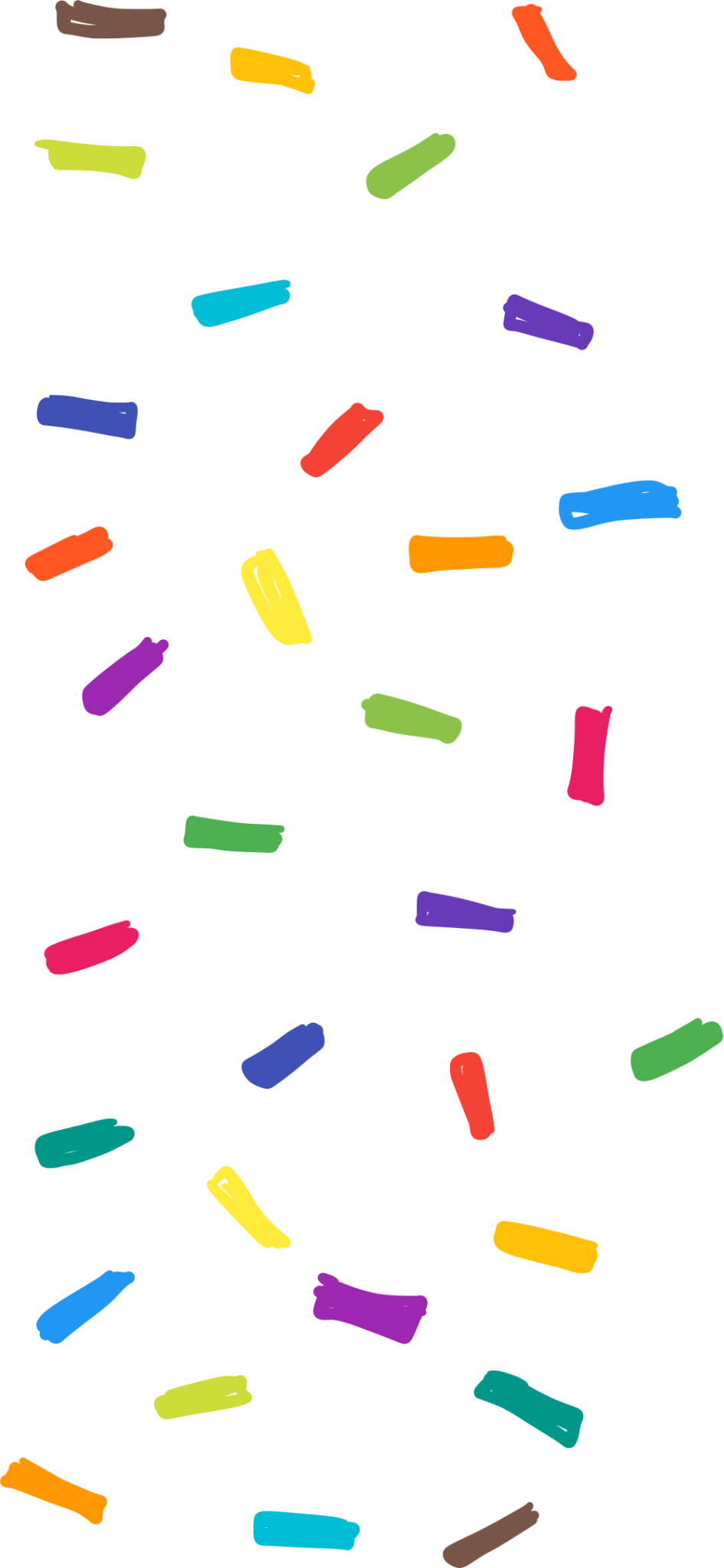 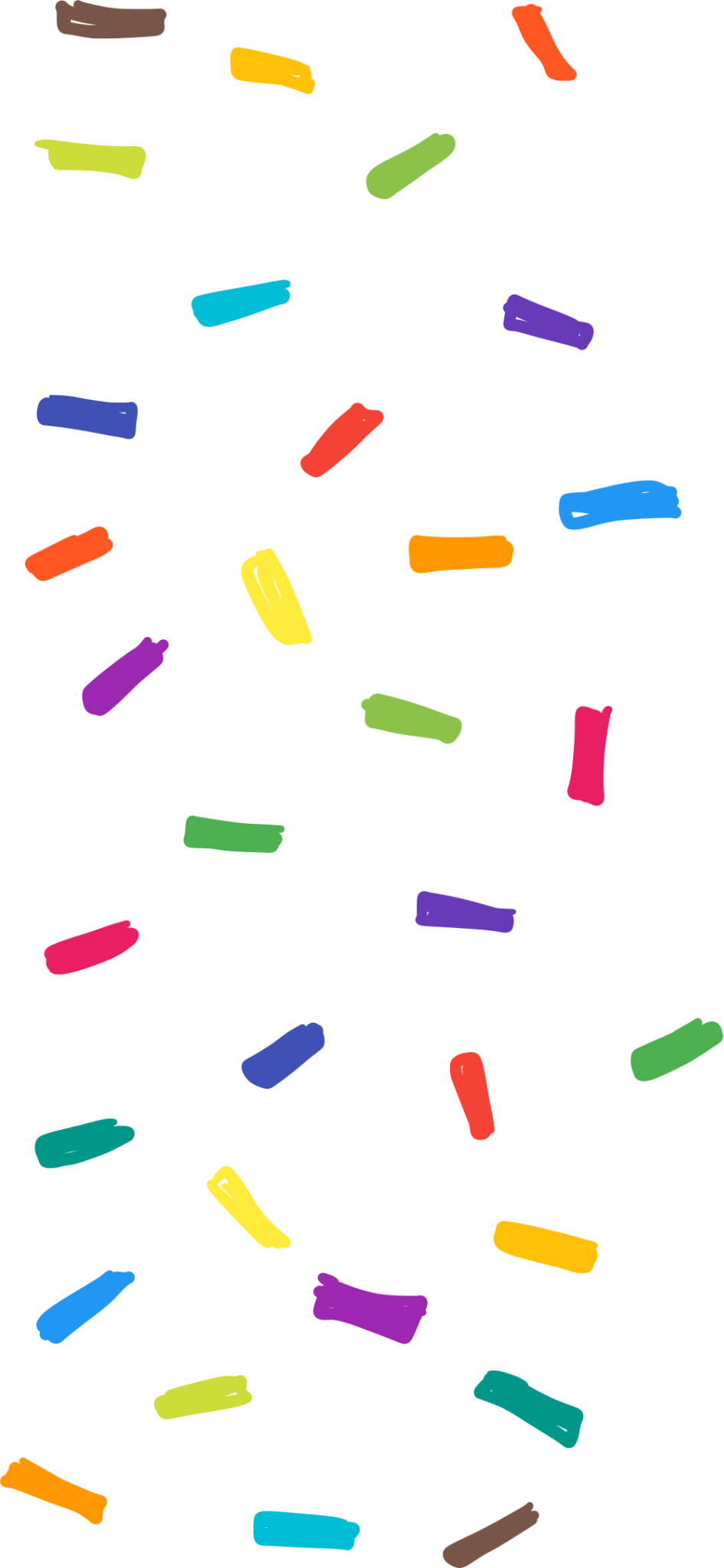 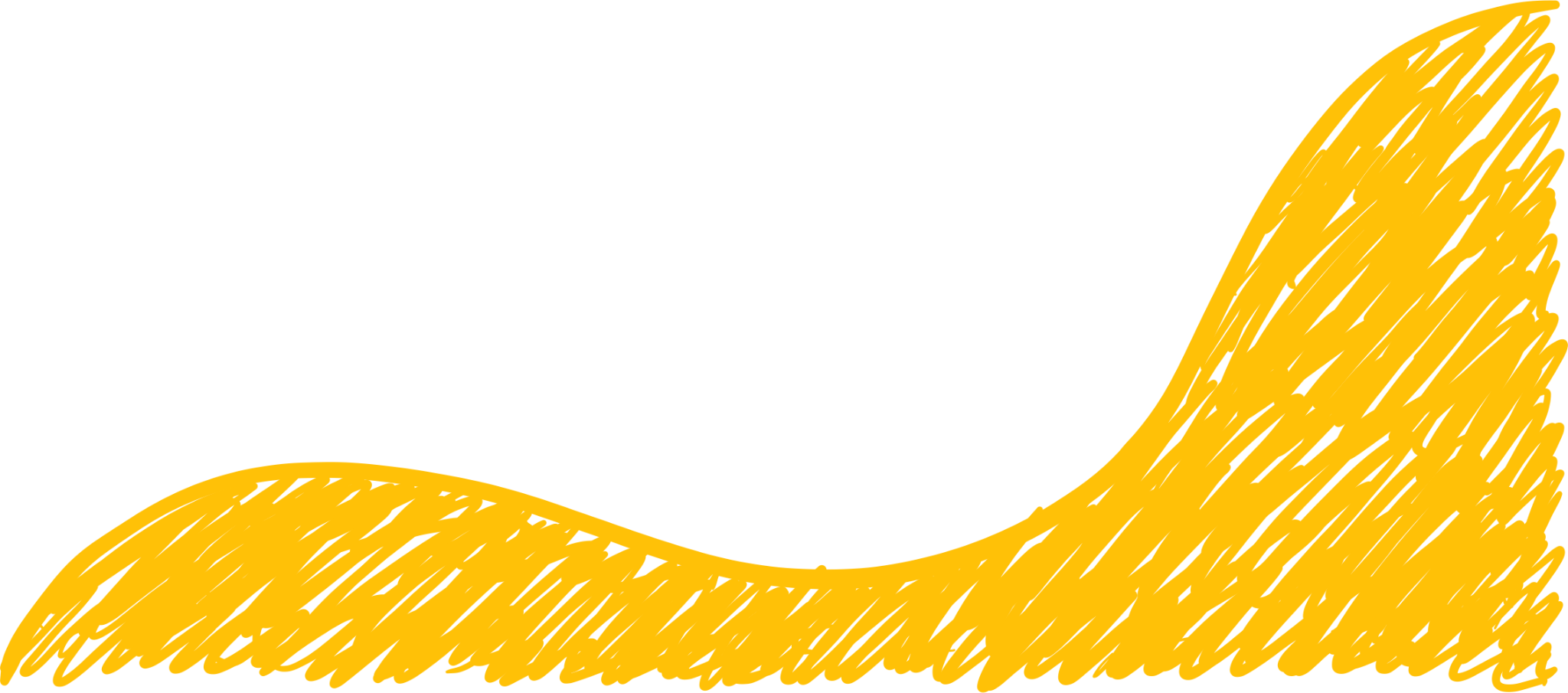 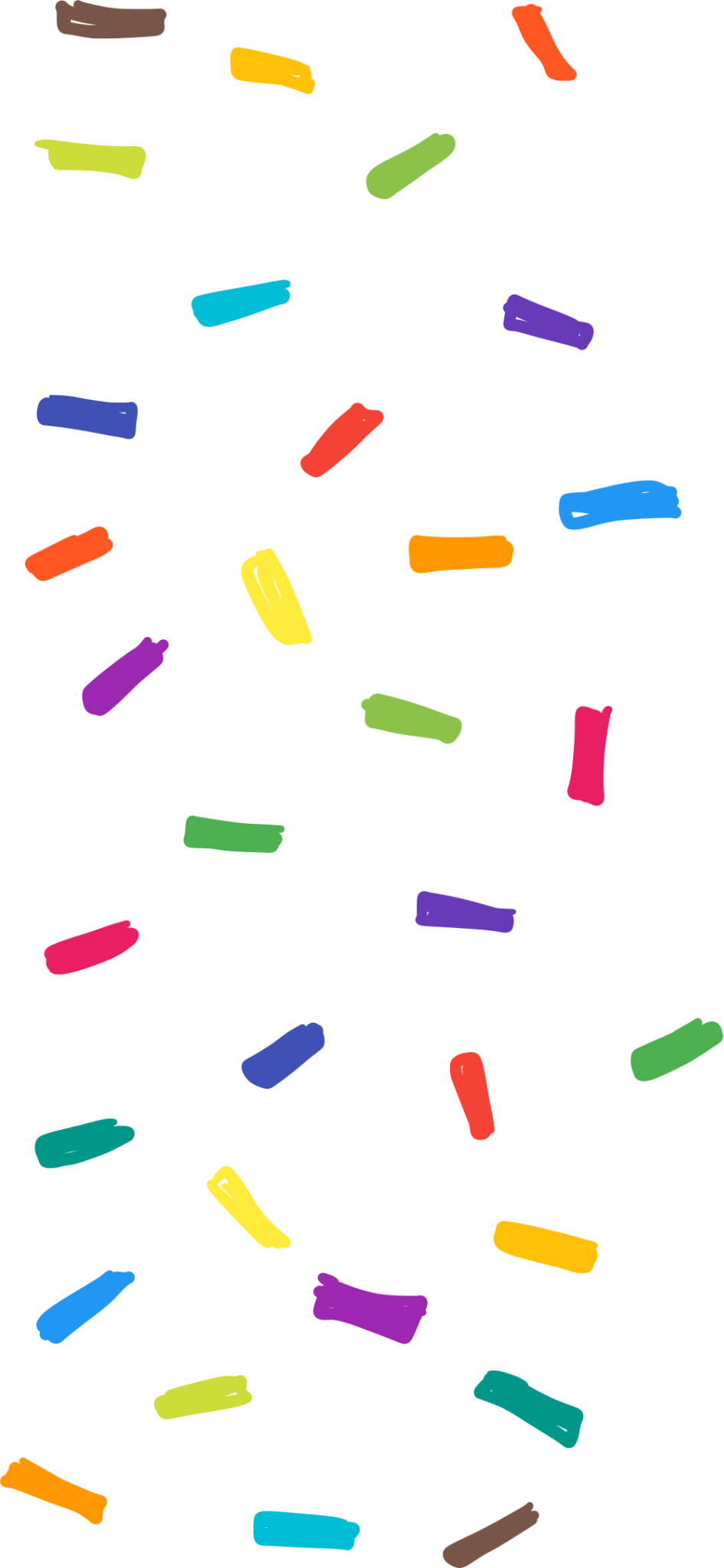 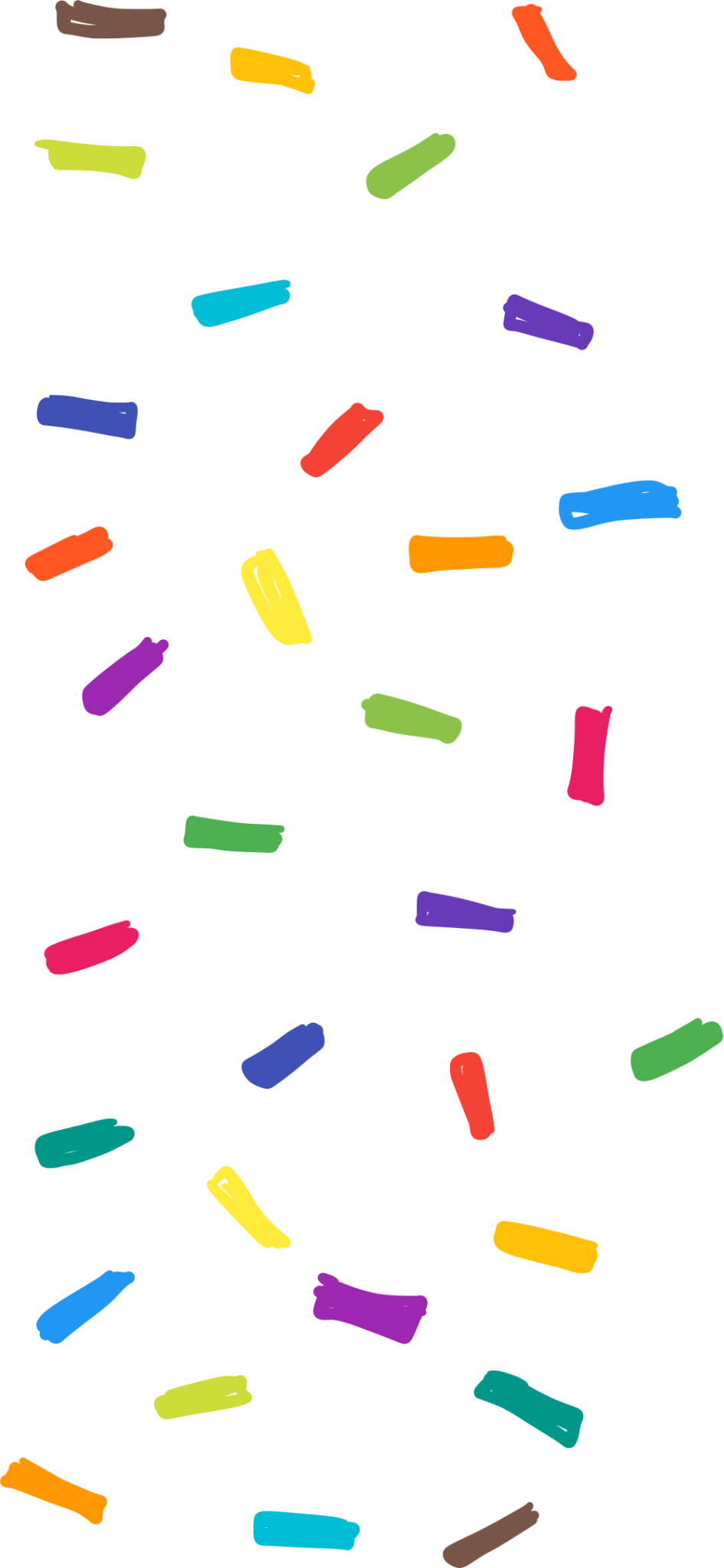 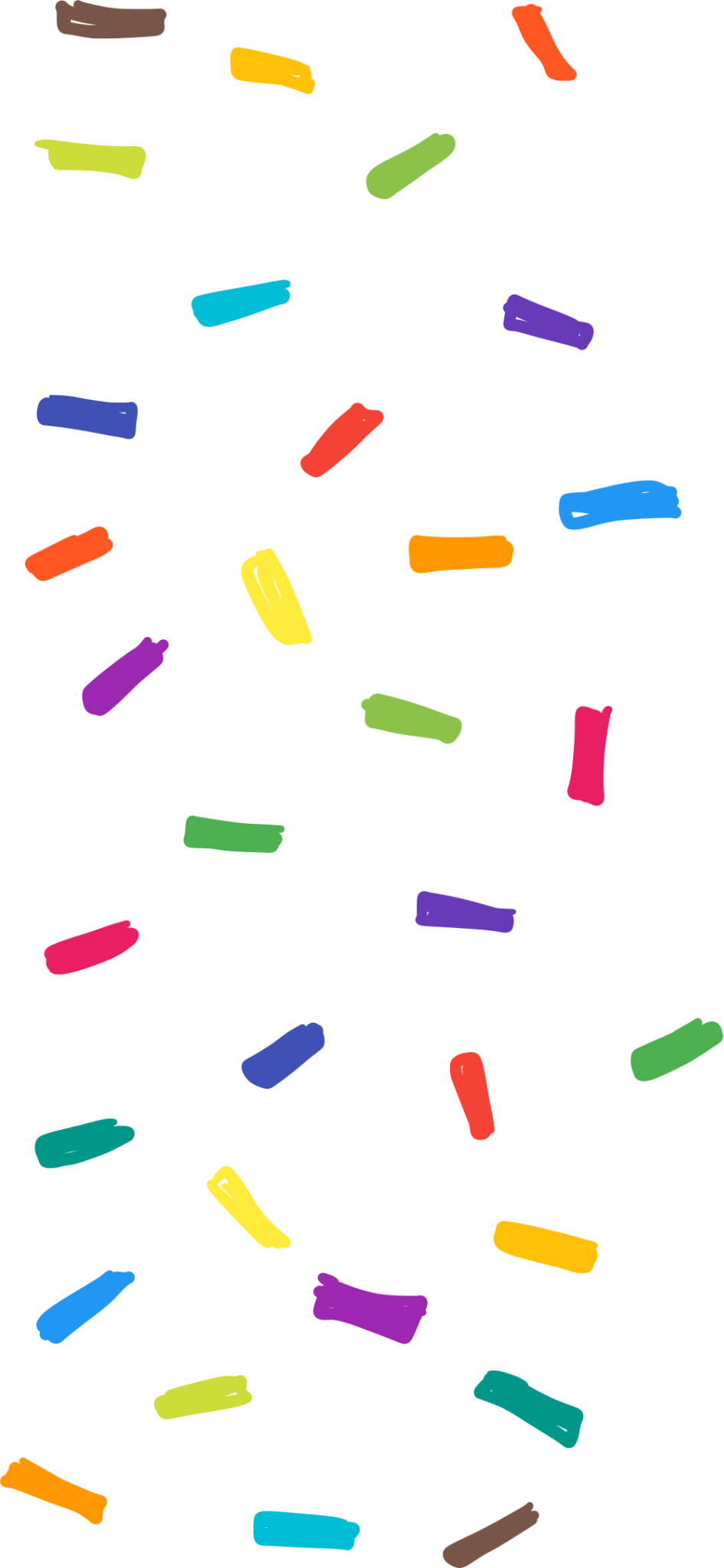 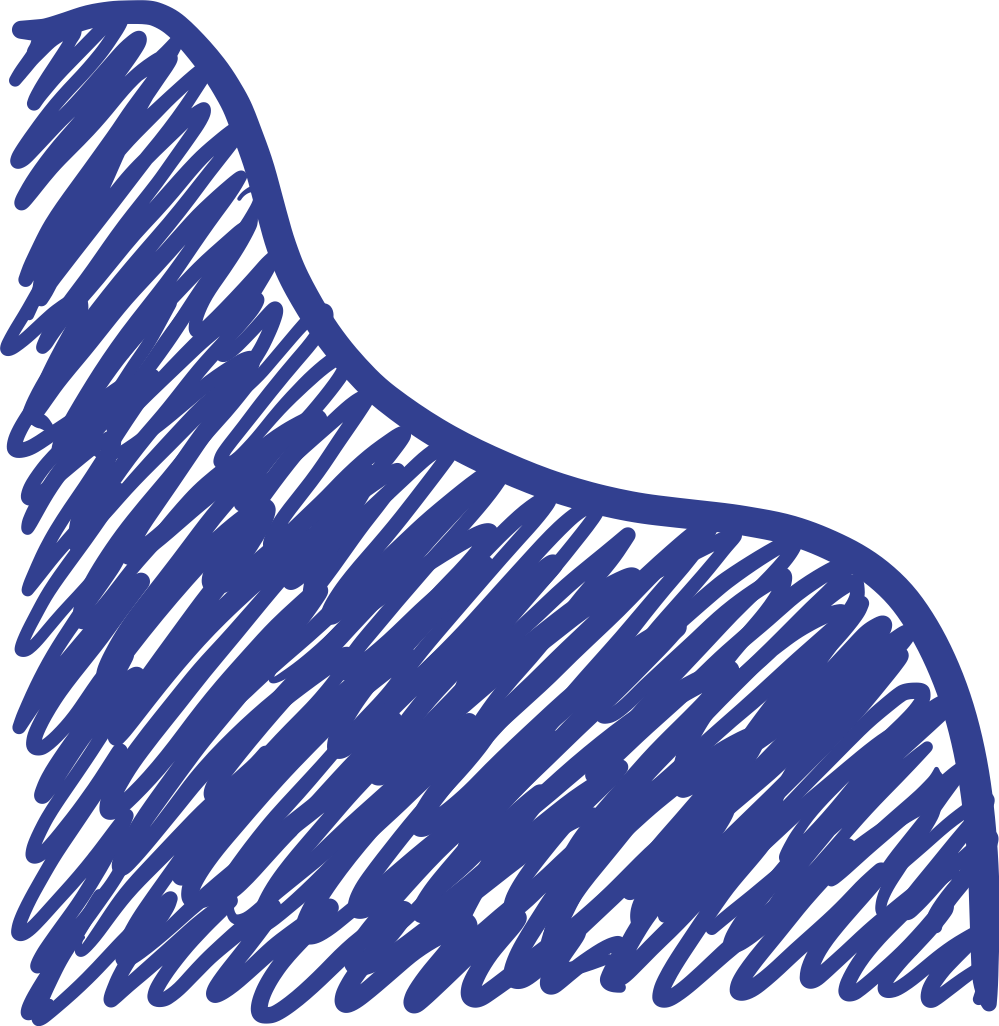 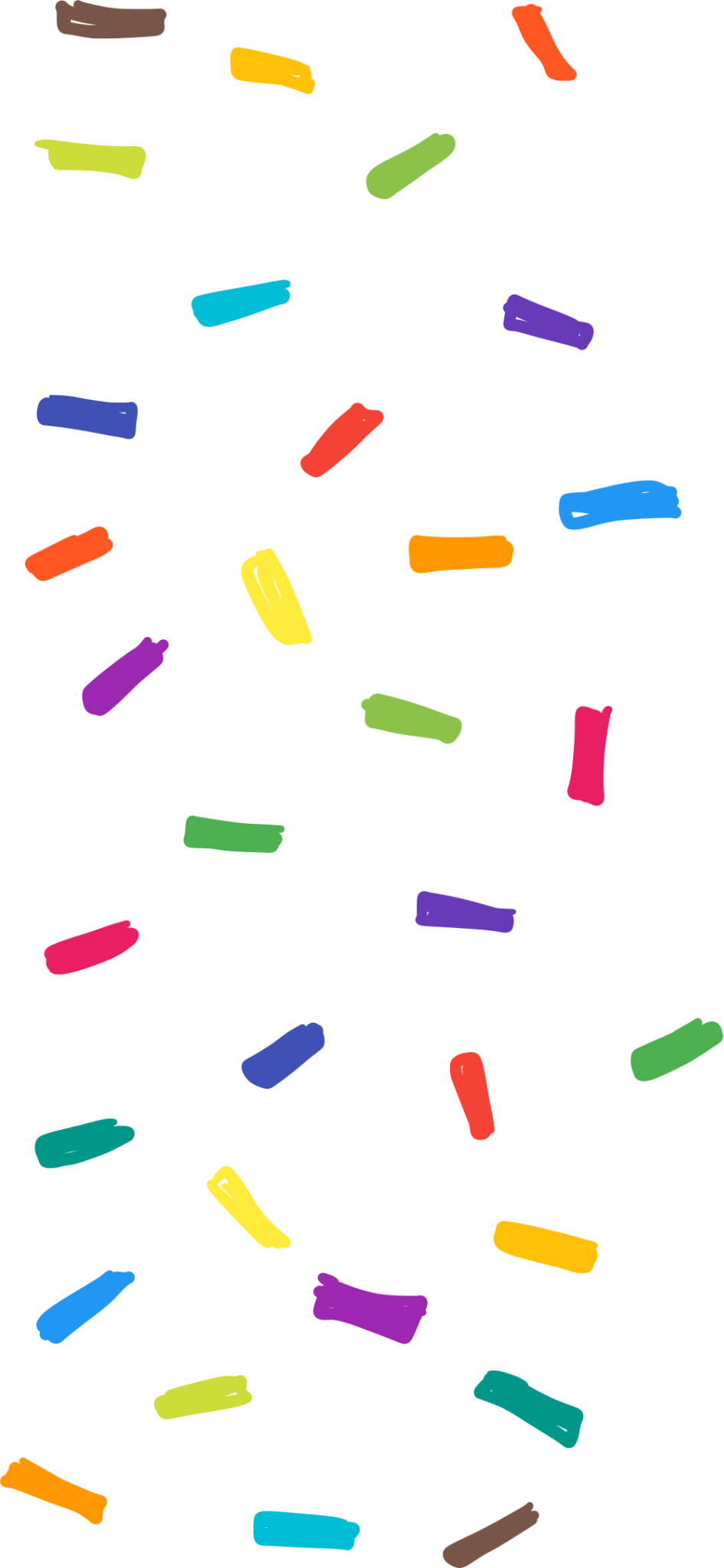 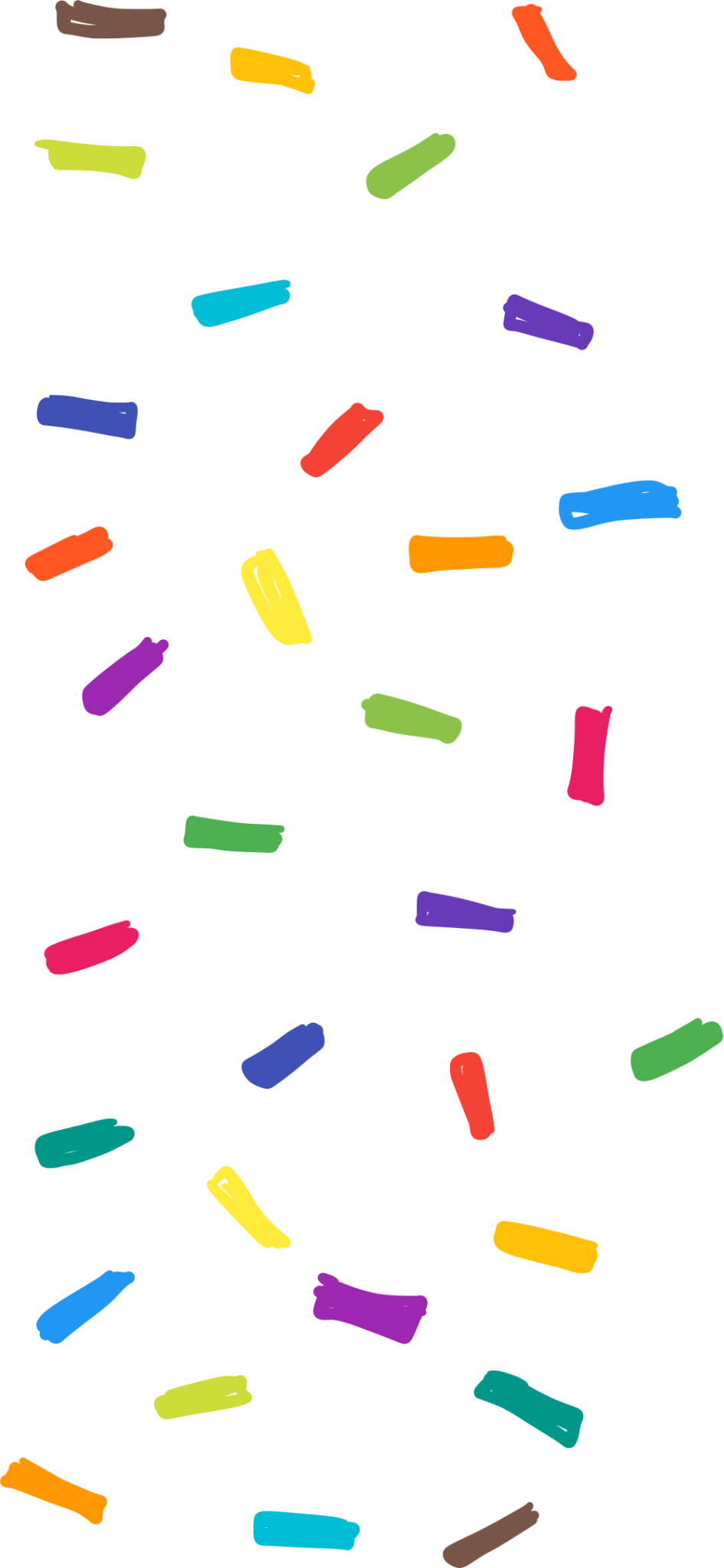 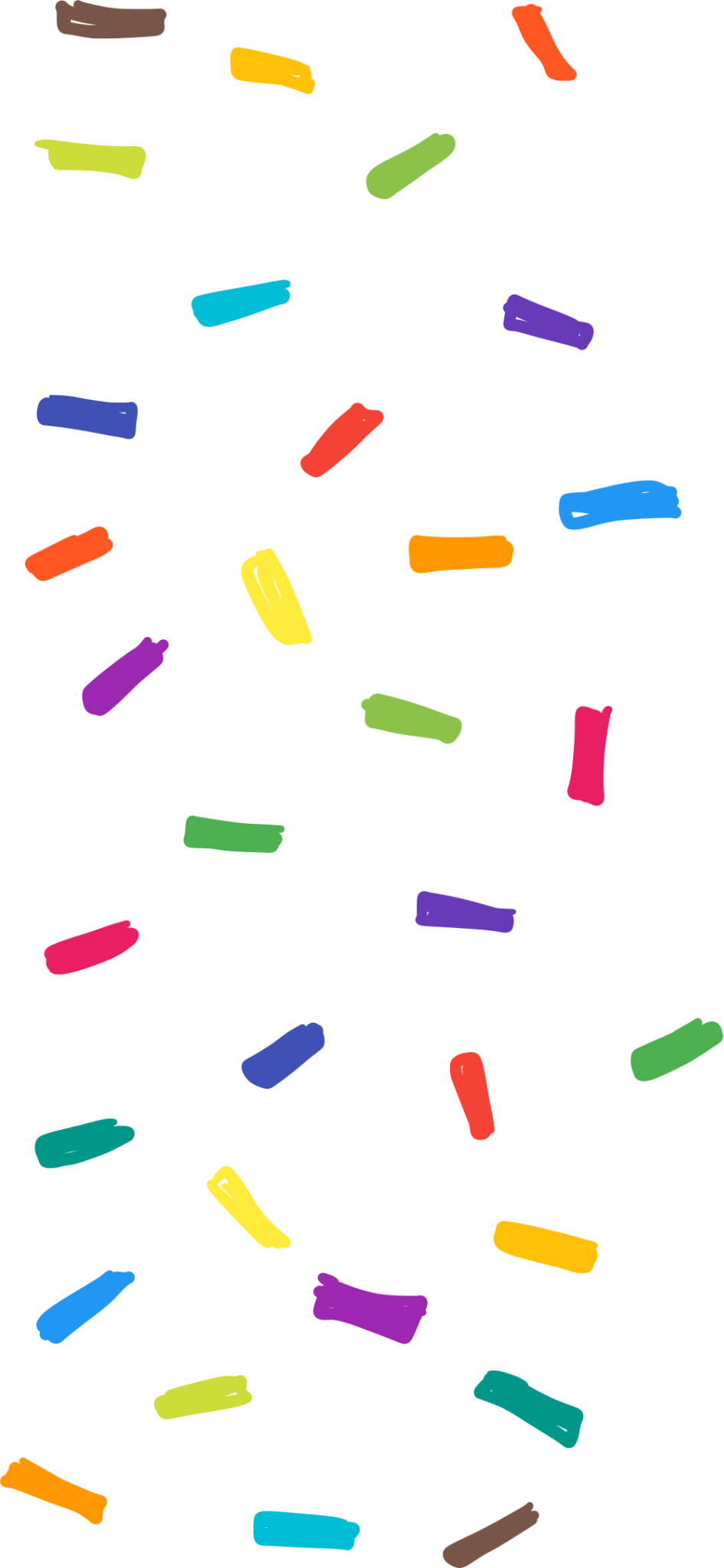 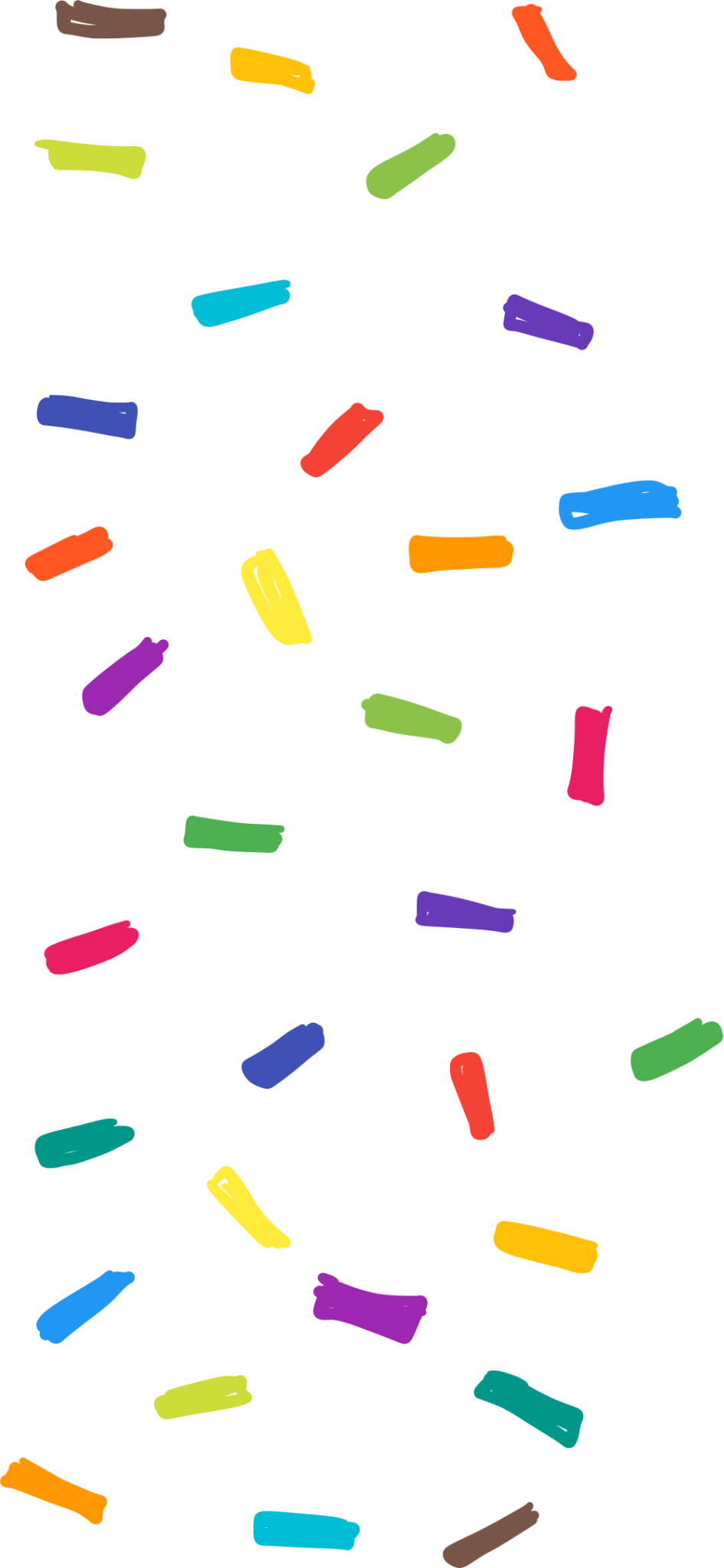 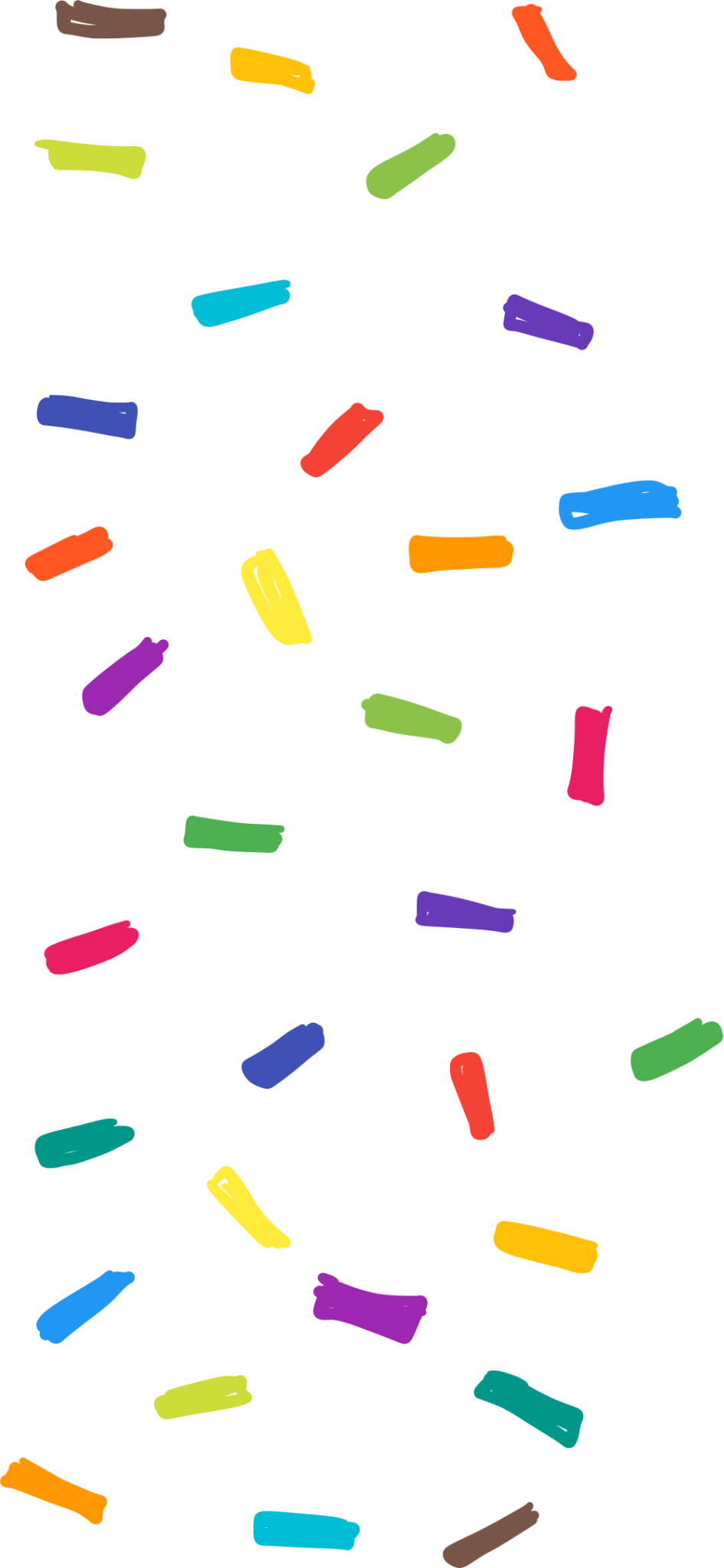 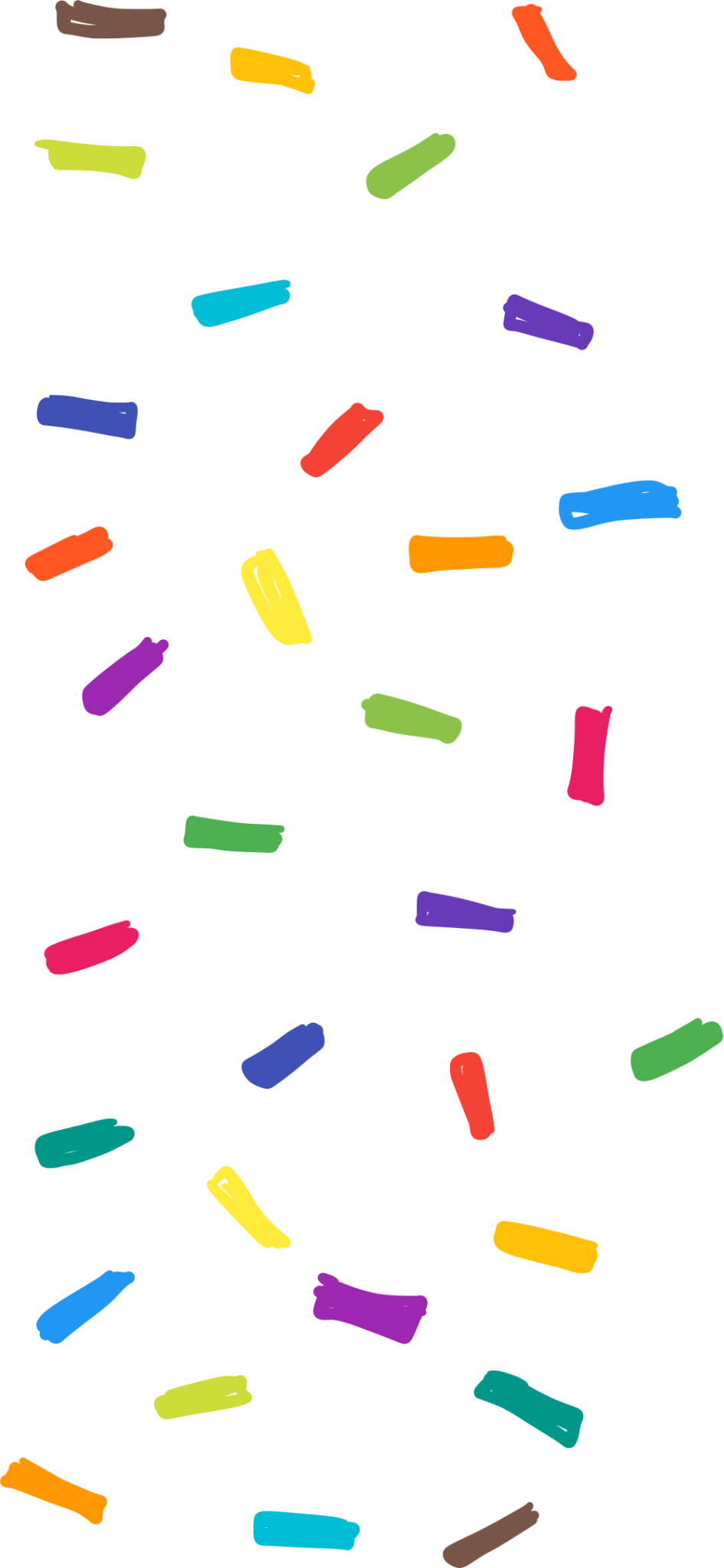 ‹#›
Summary of Improvements
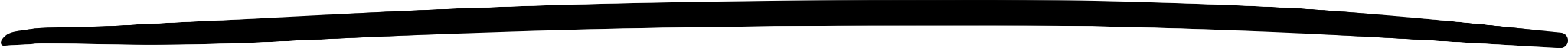 Make the Networking map feel more interactive
Improve the structure of the Near You map
Make location sharing feel more secure
Make it easier to navigate the app
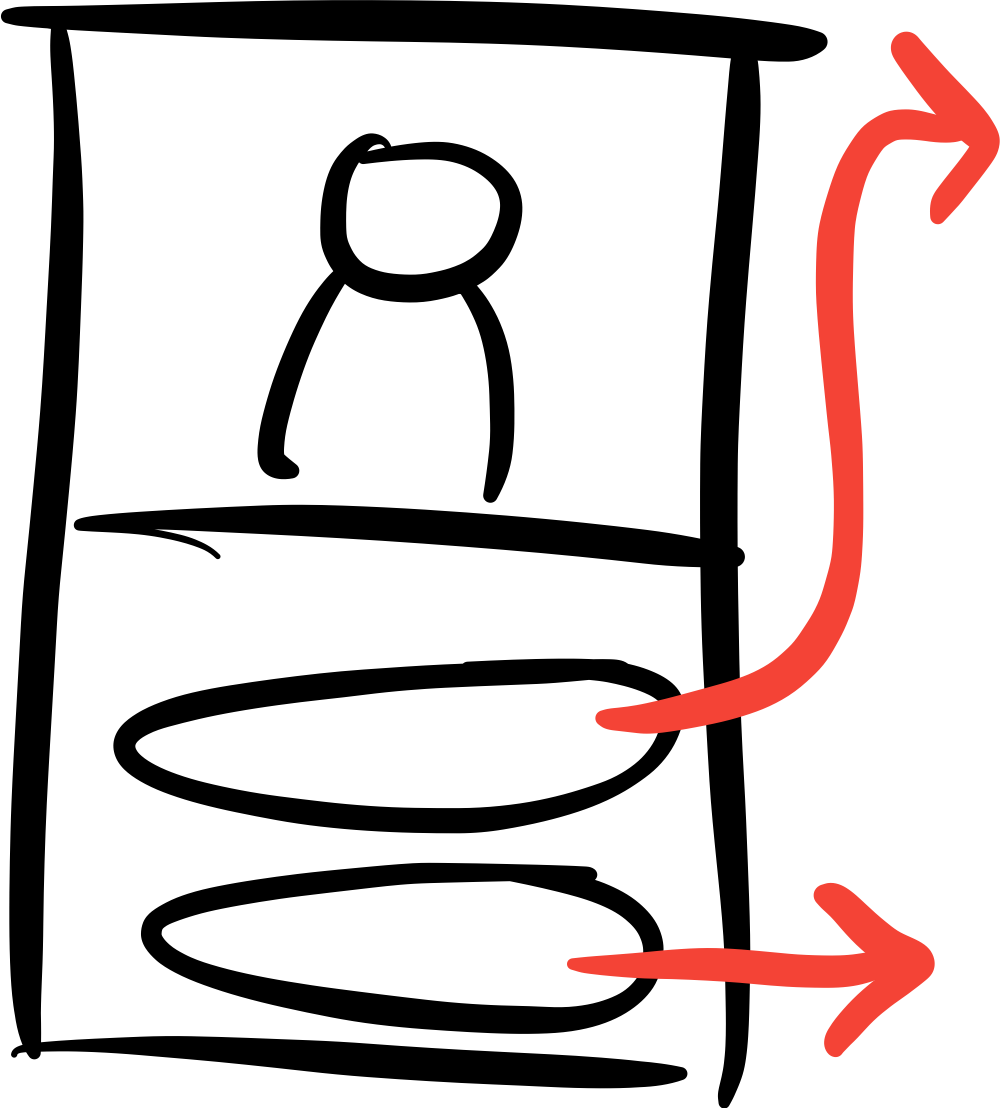 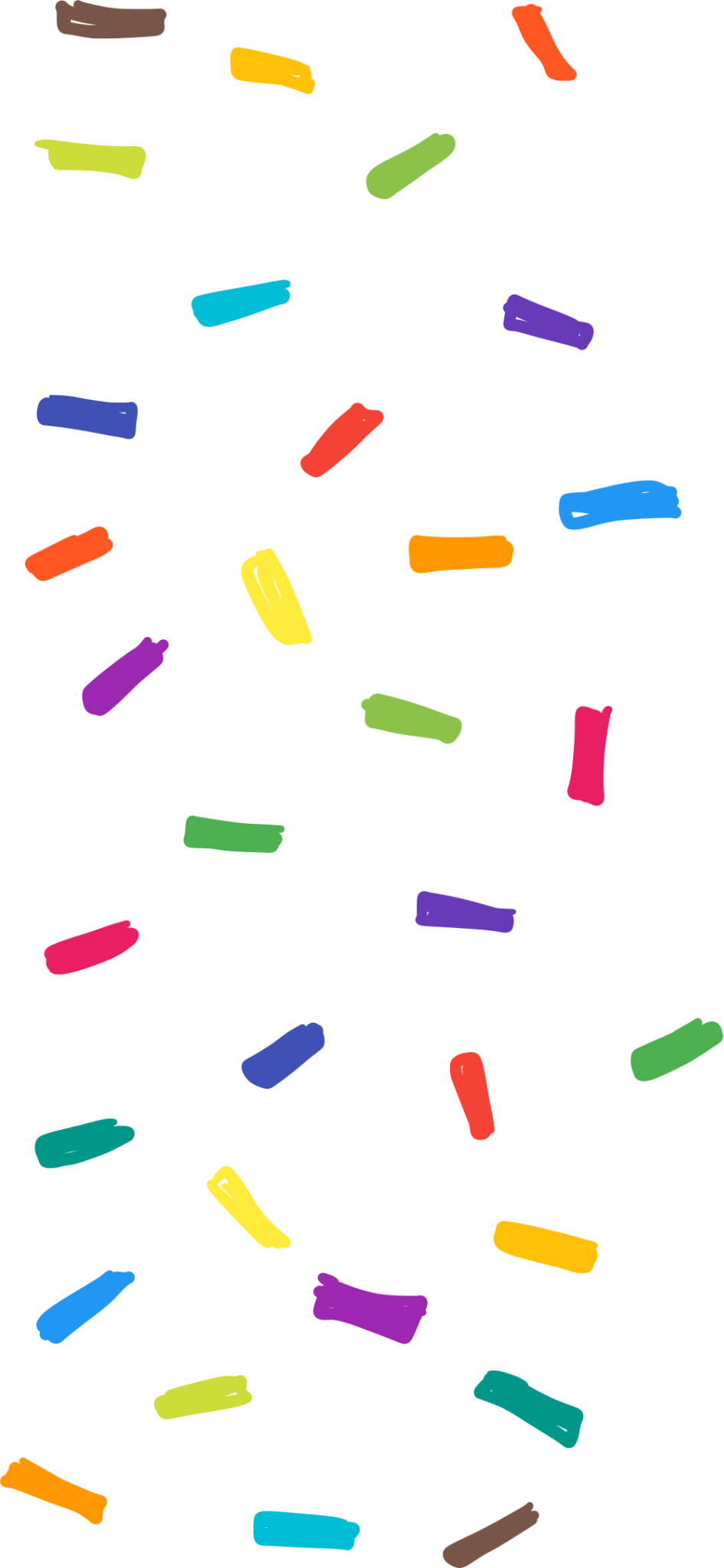 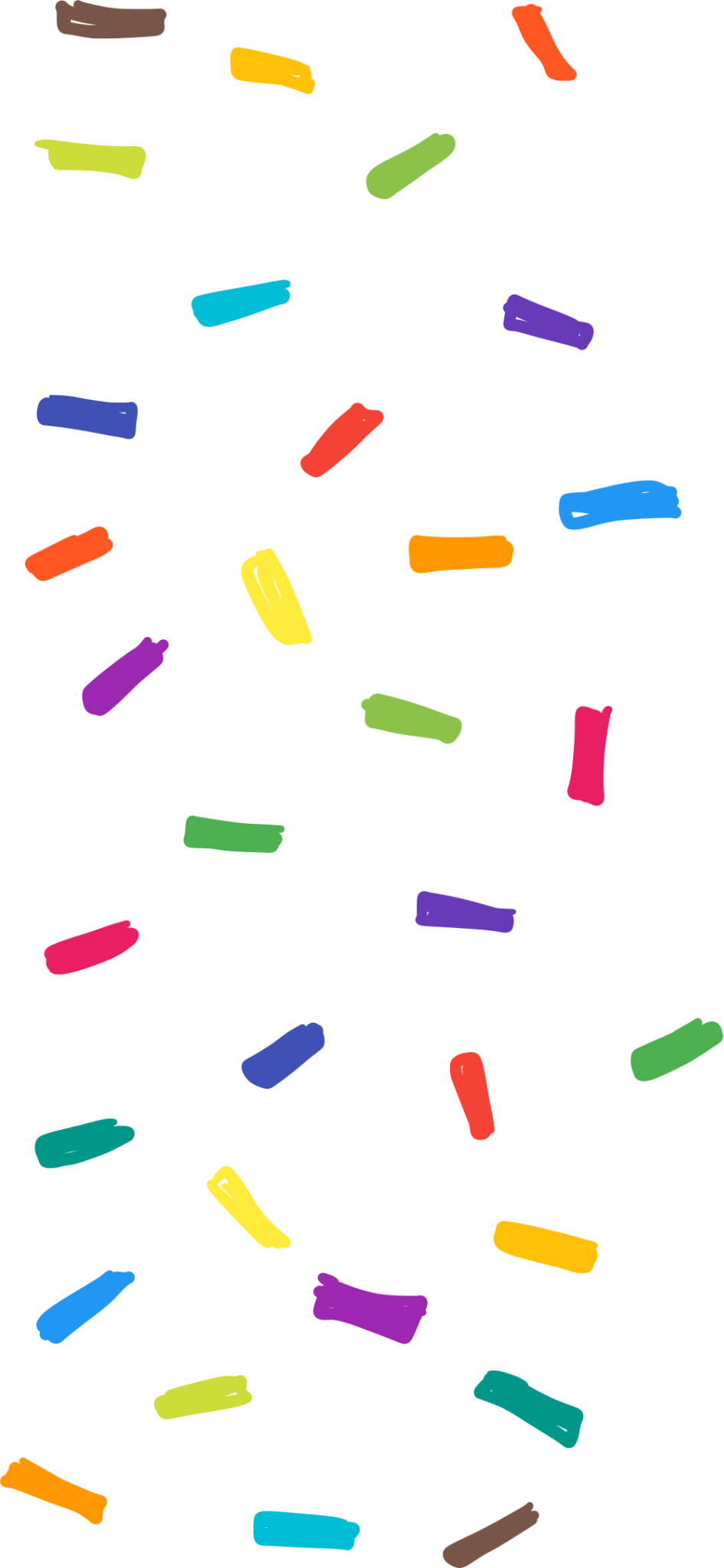 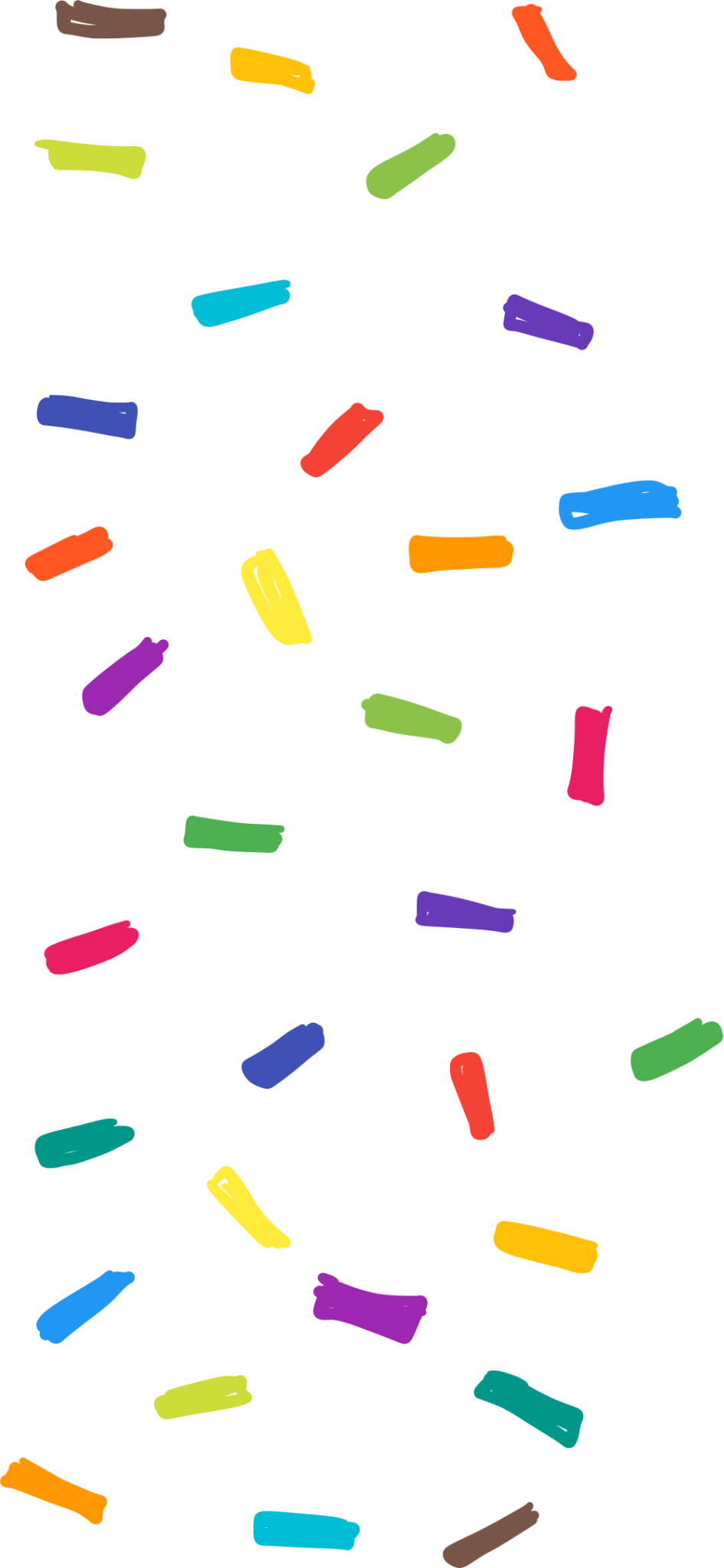 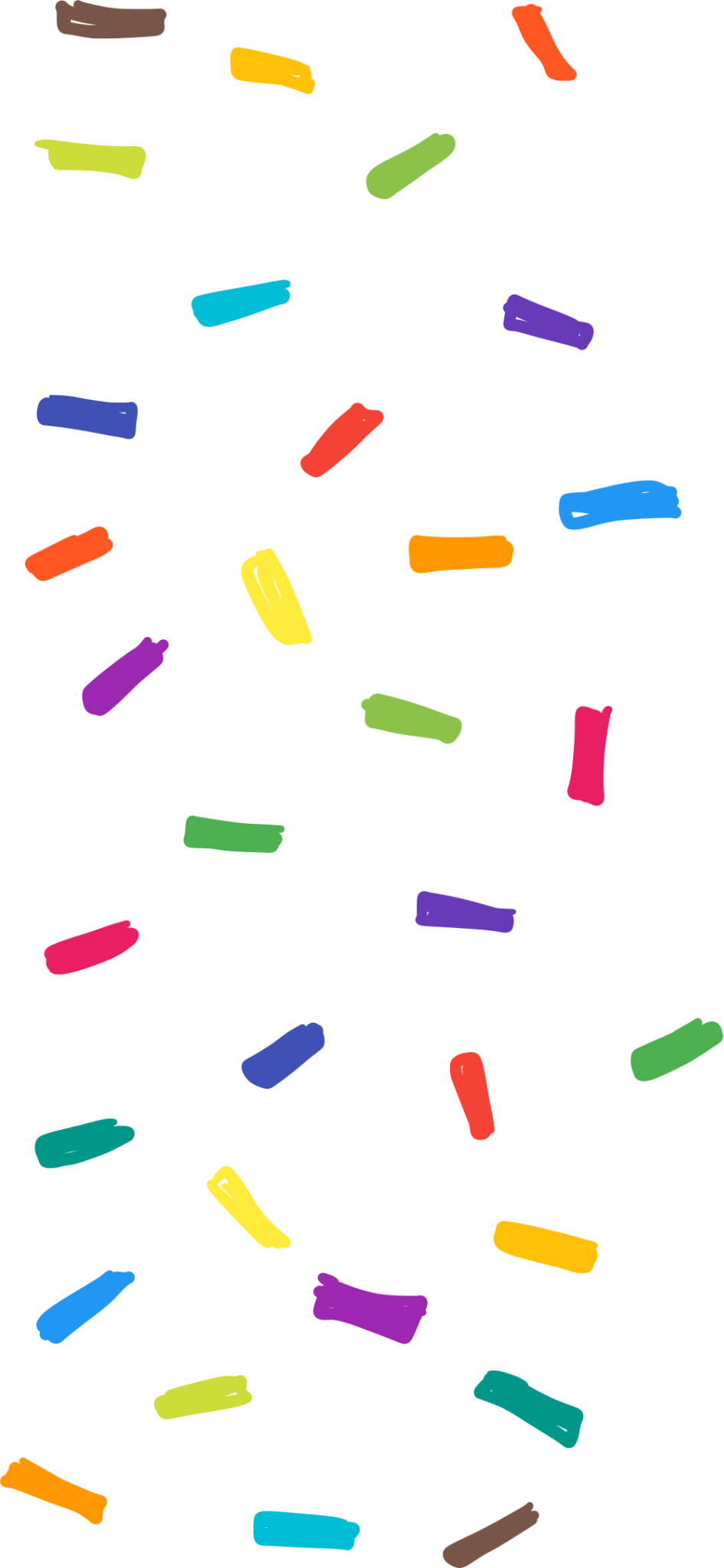 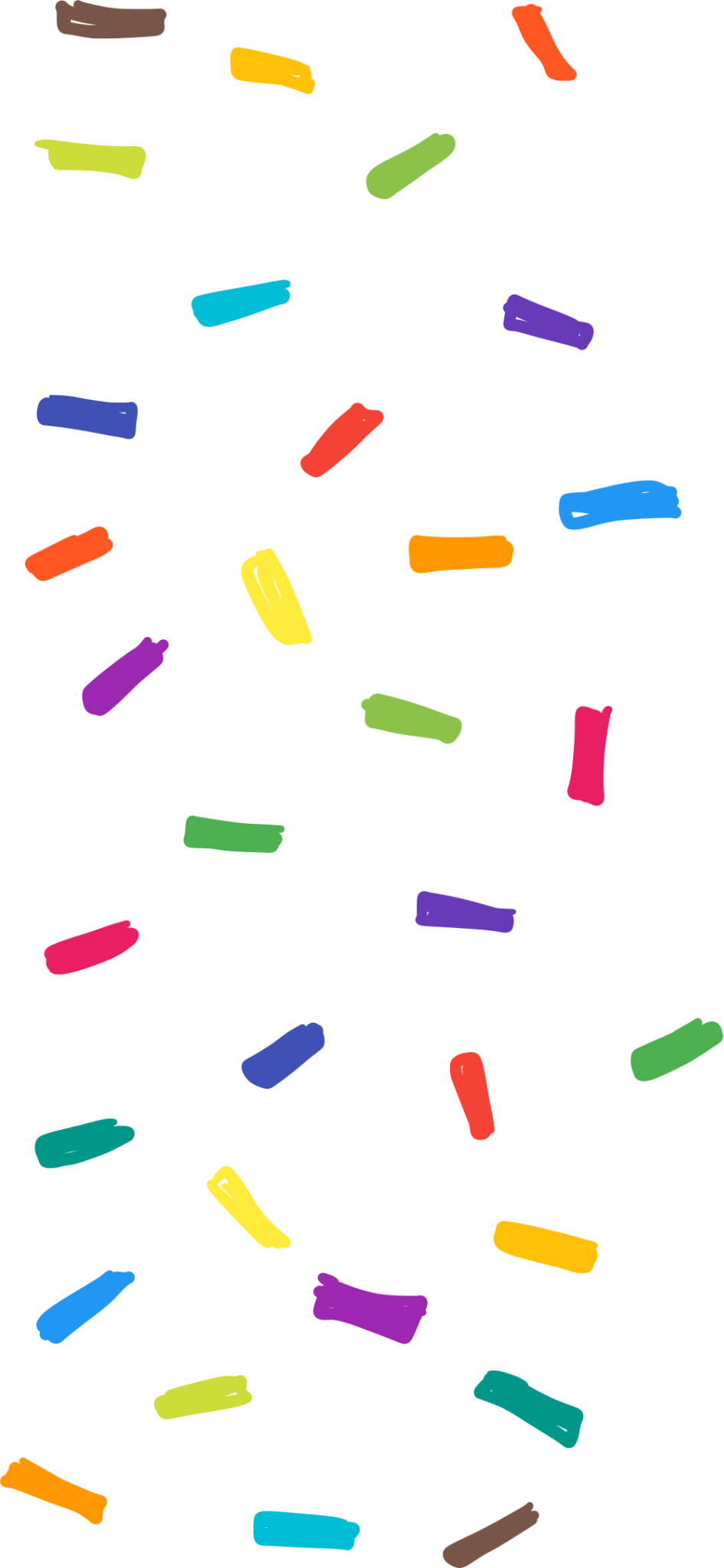 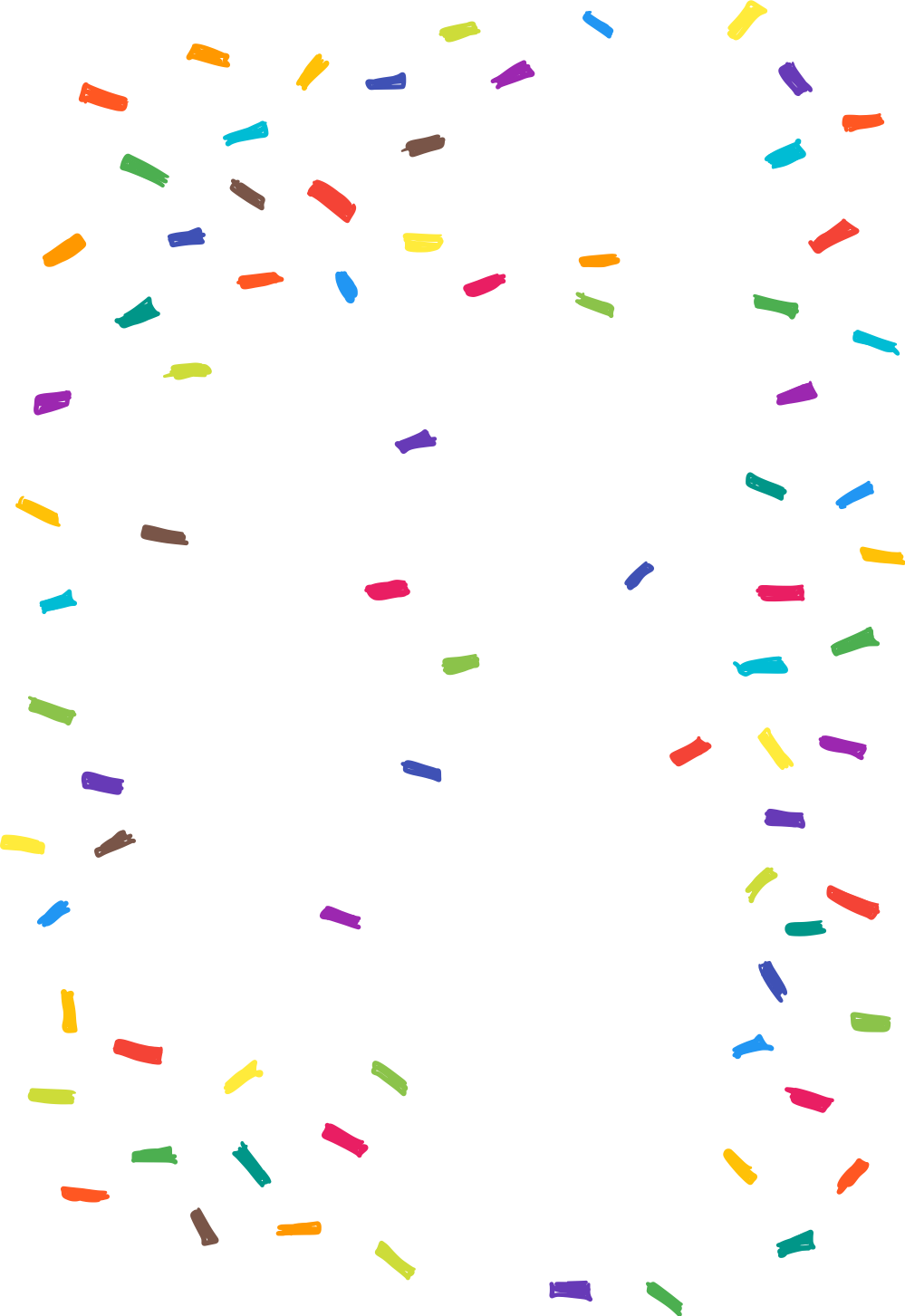 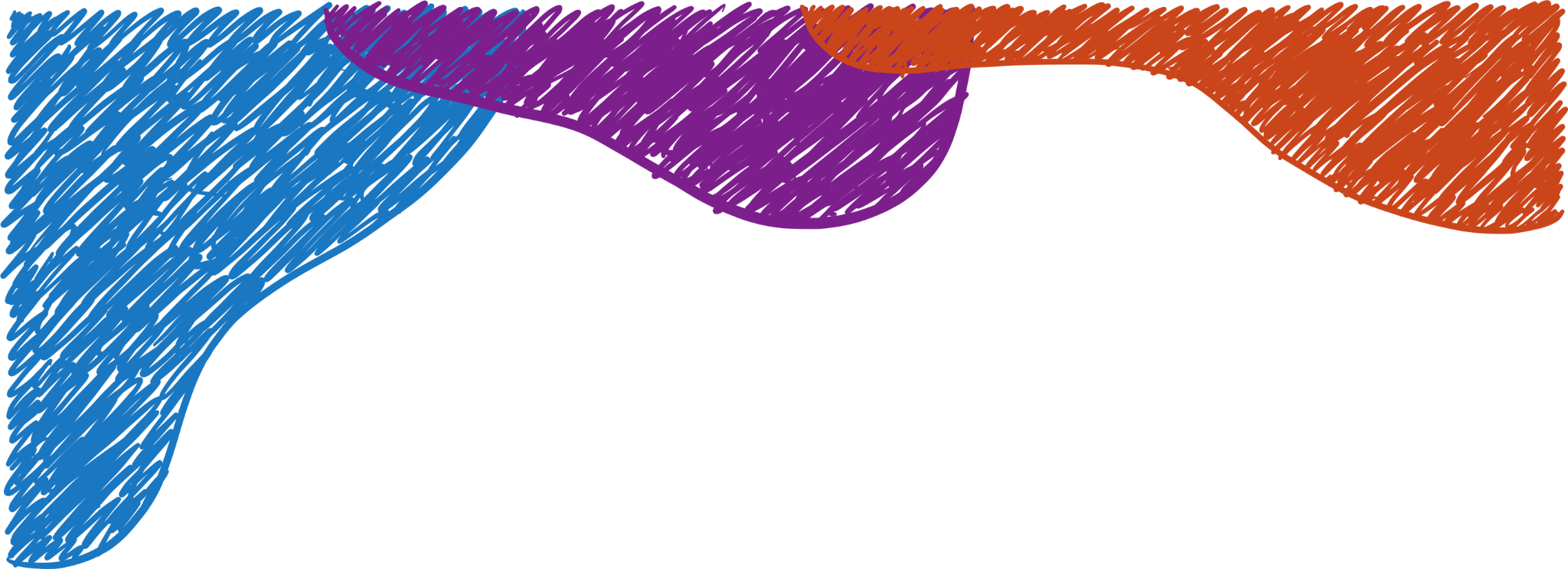 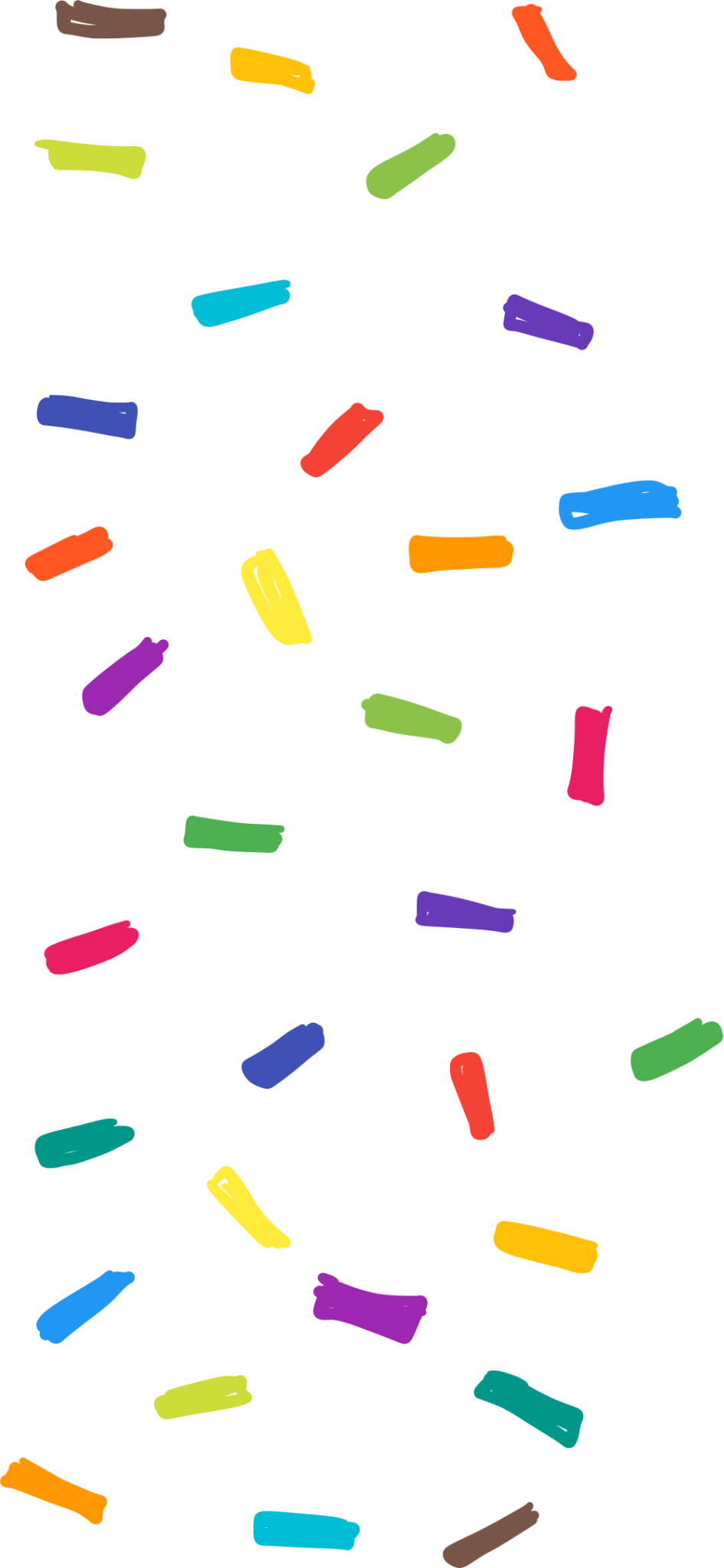 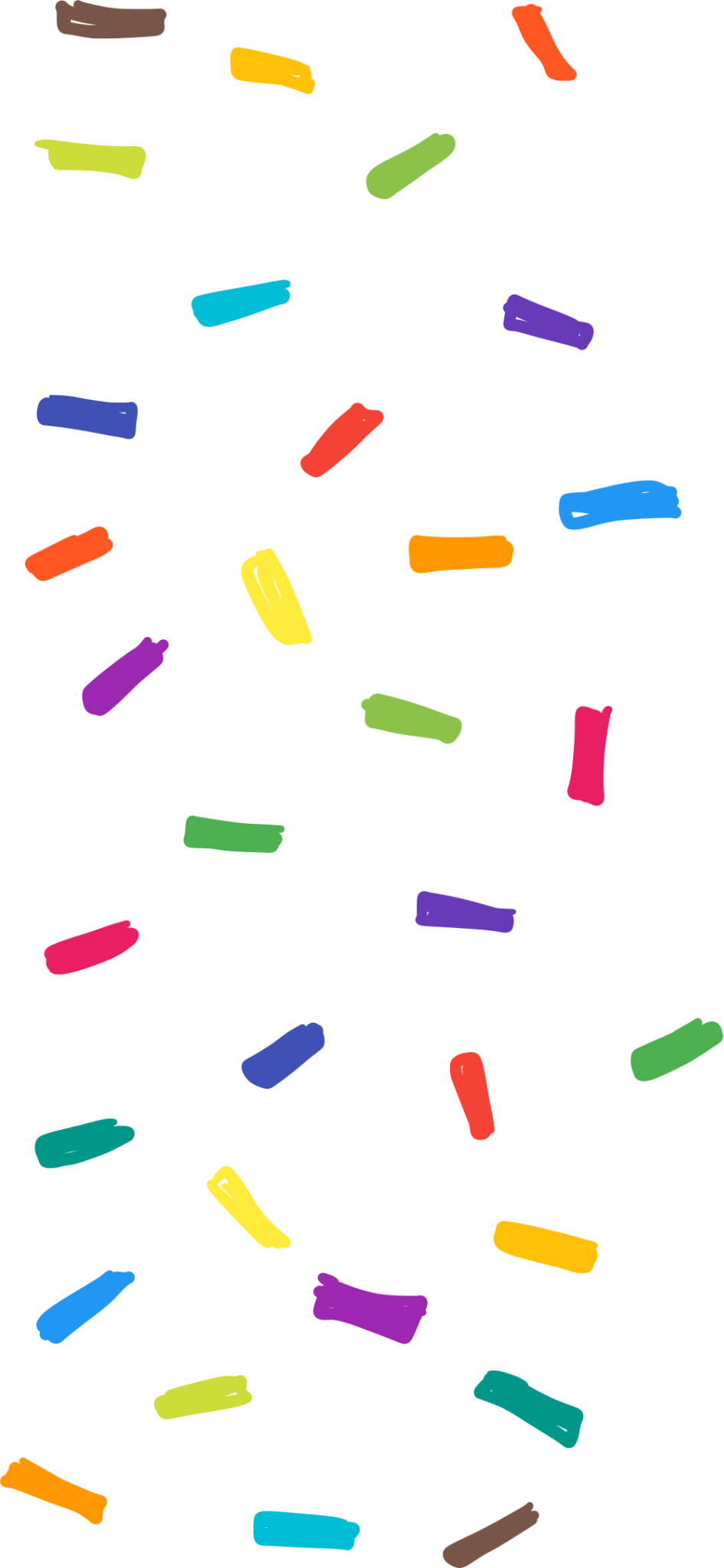 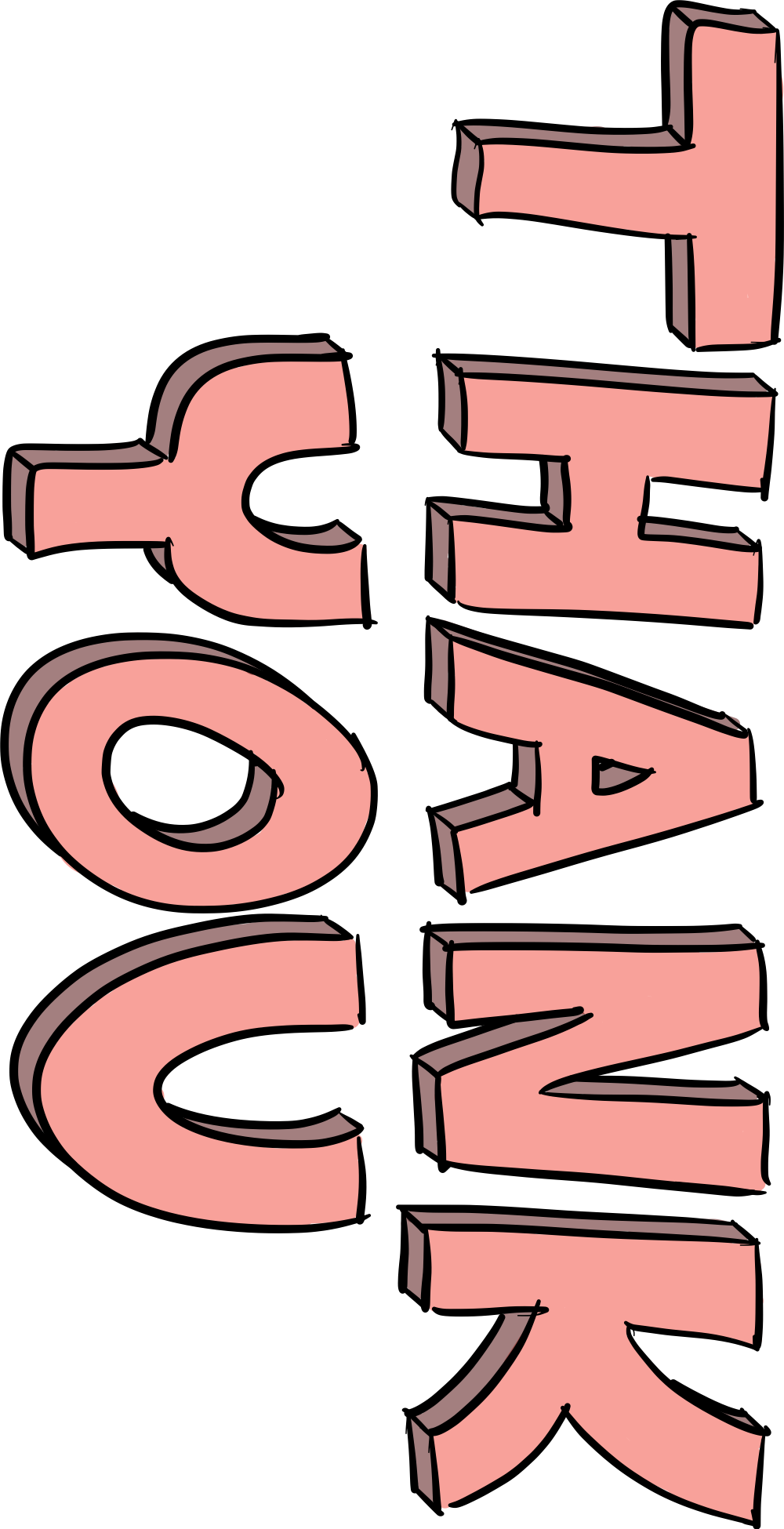 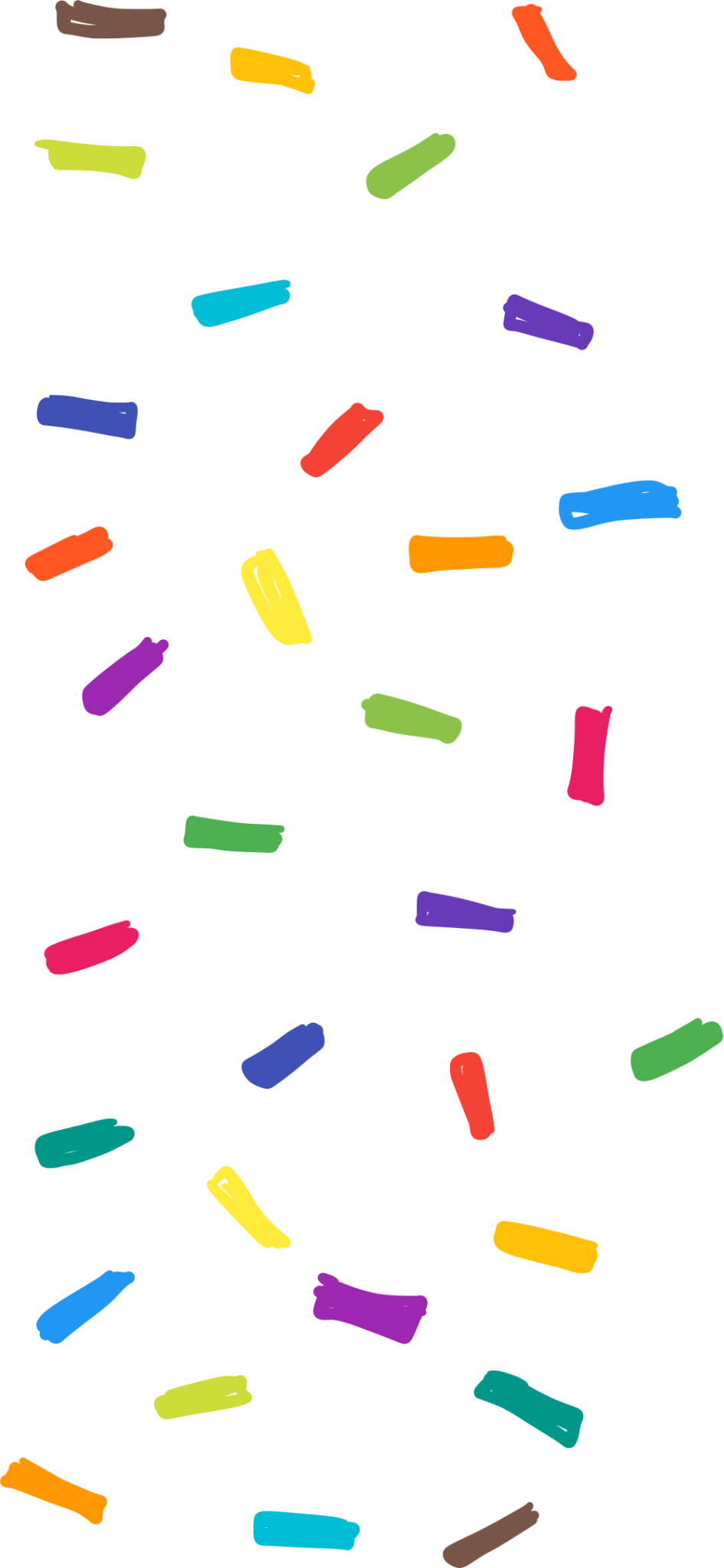 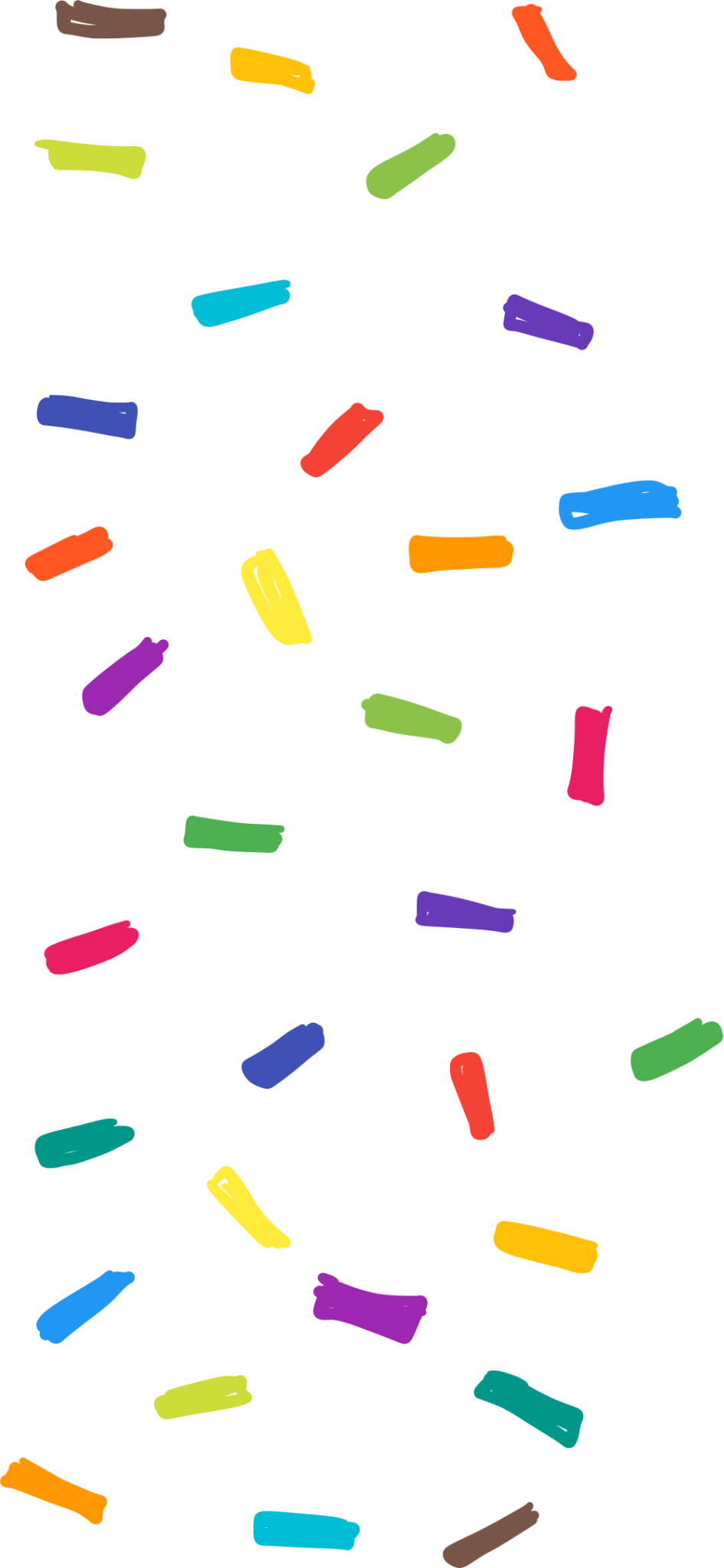 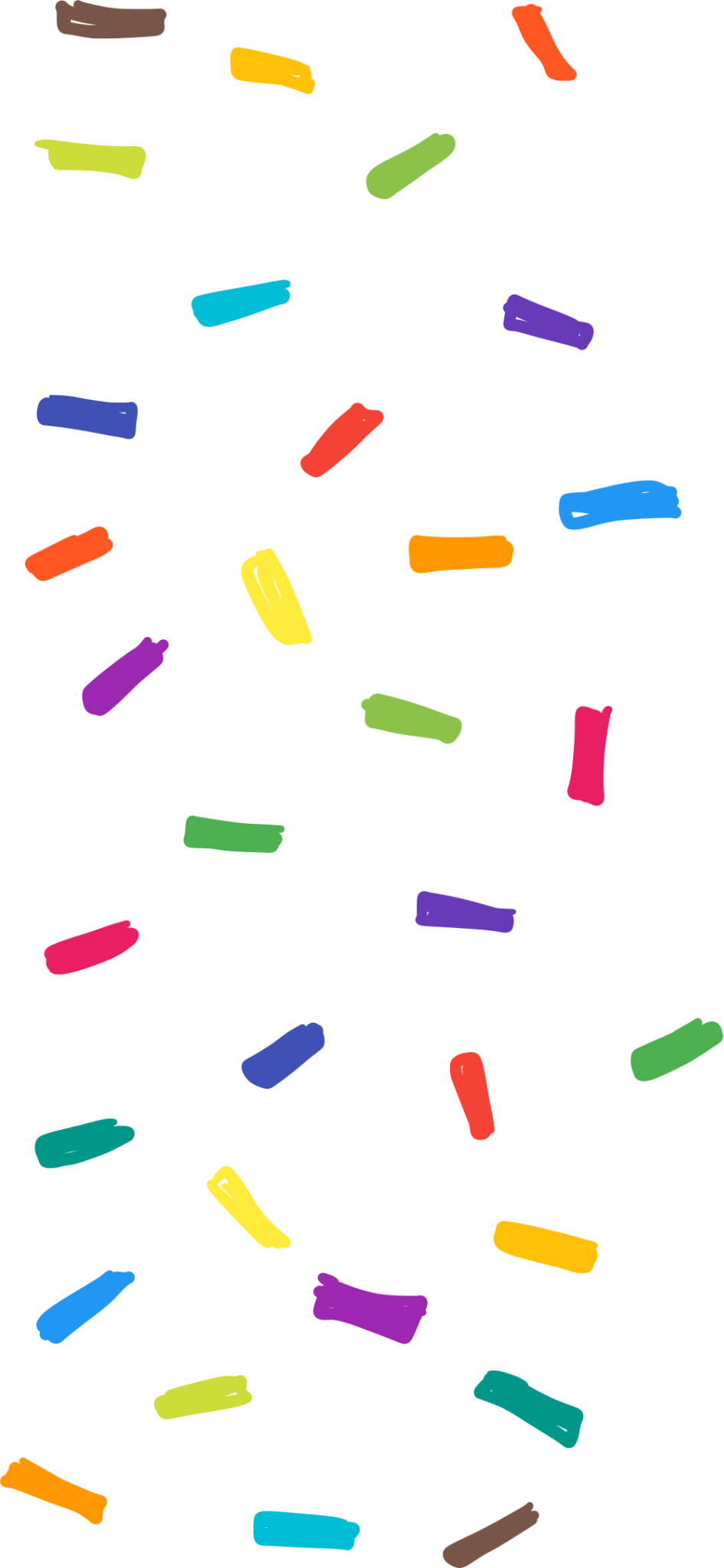 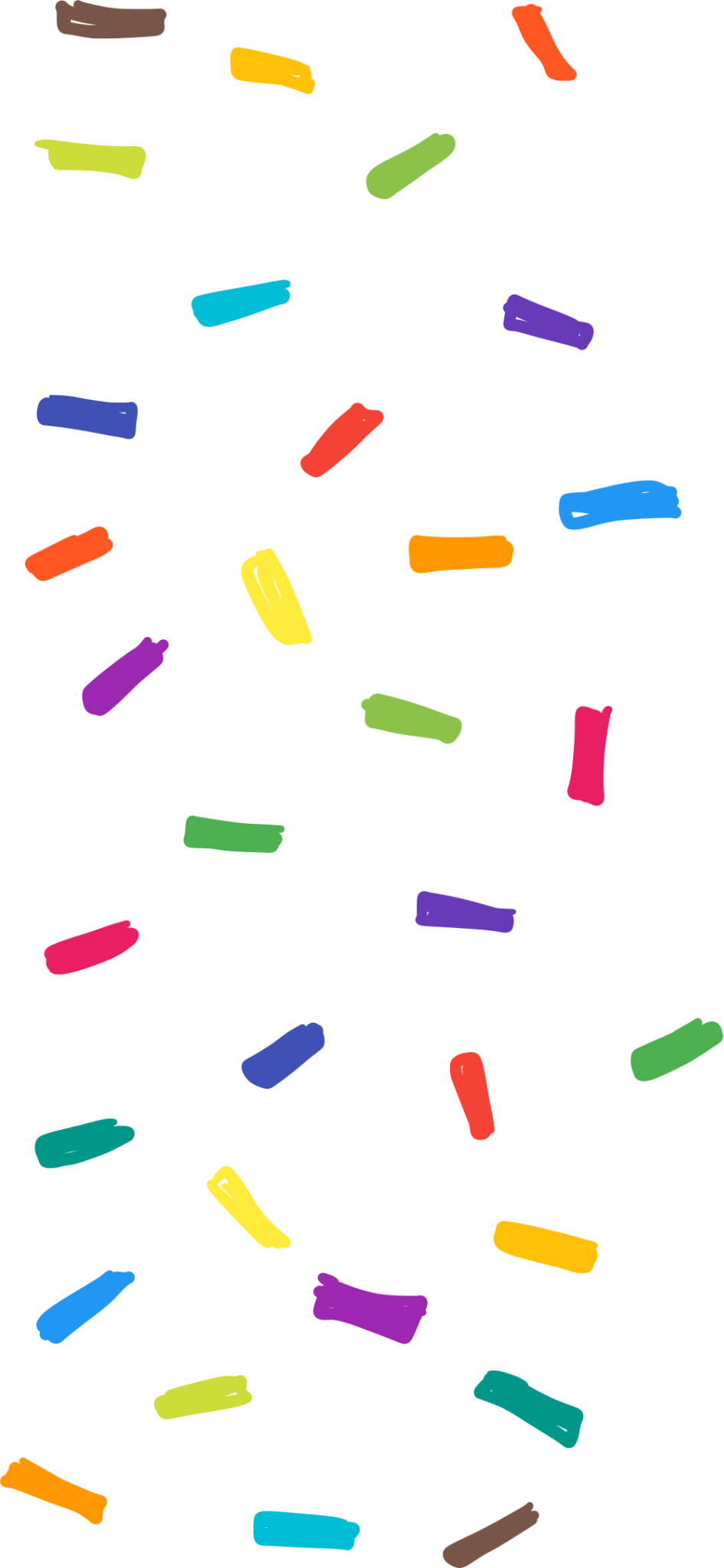 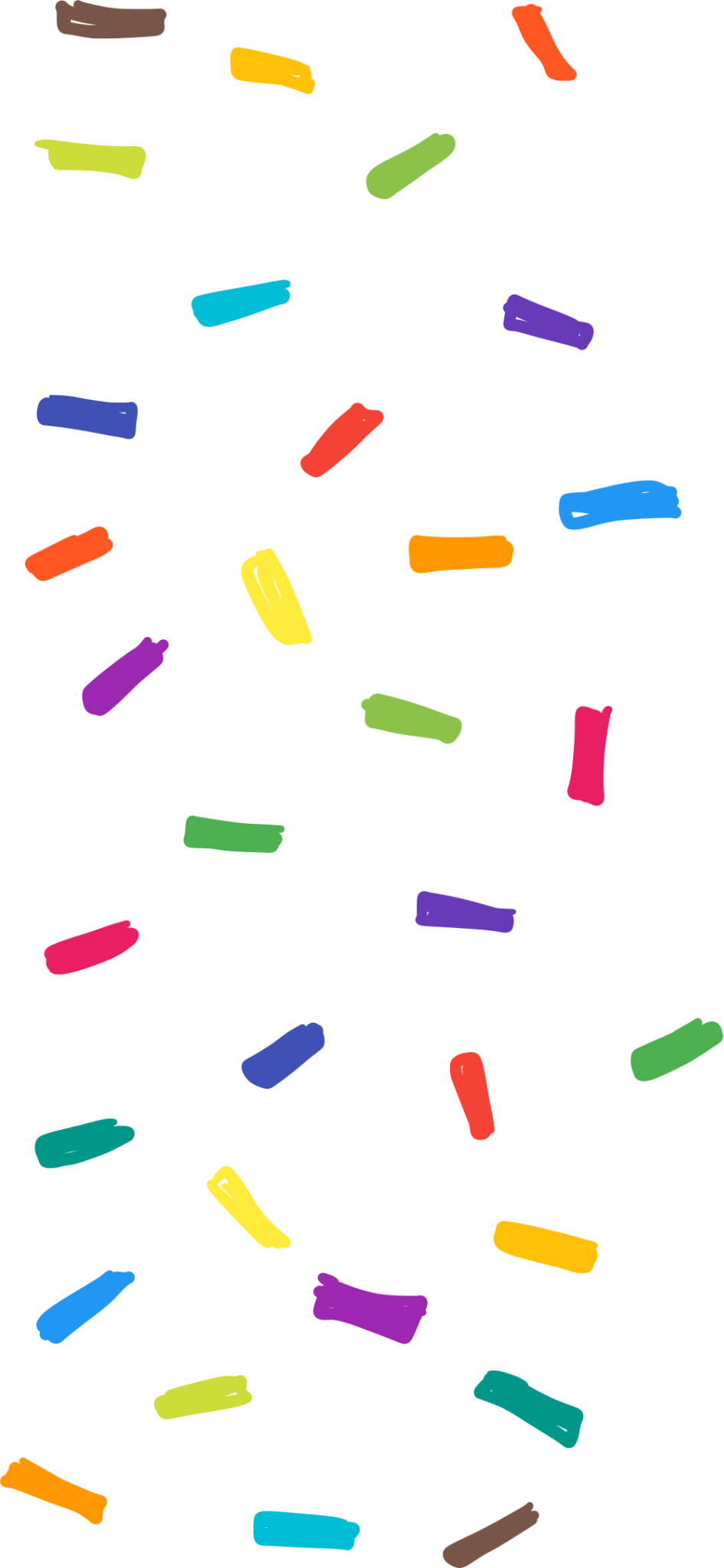 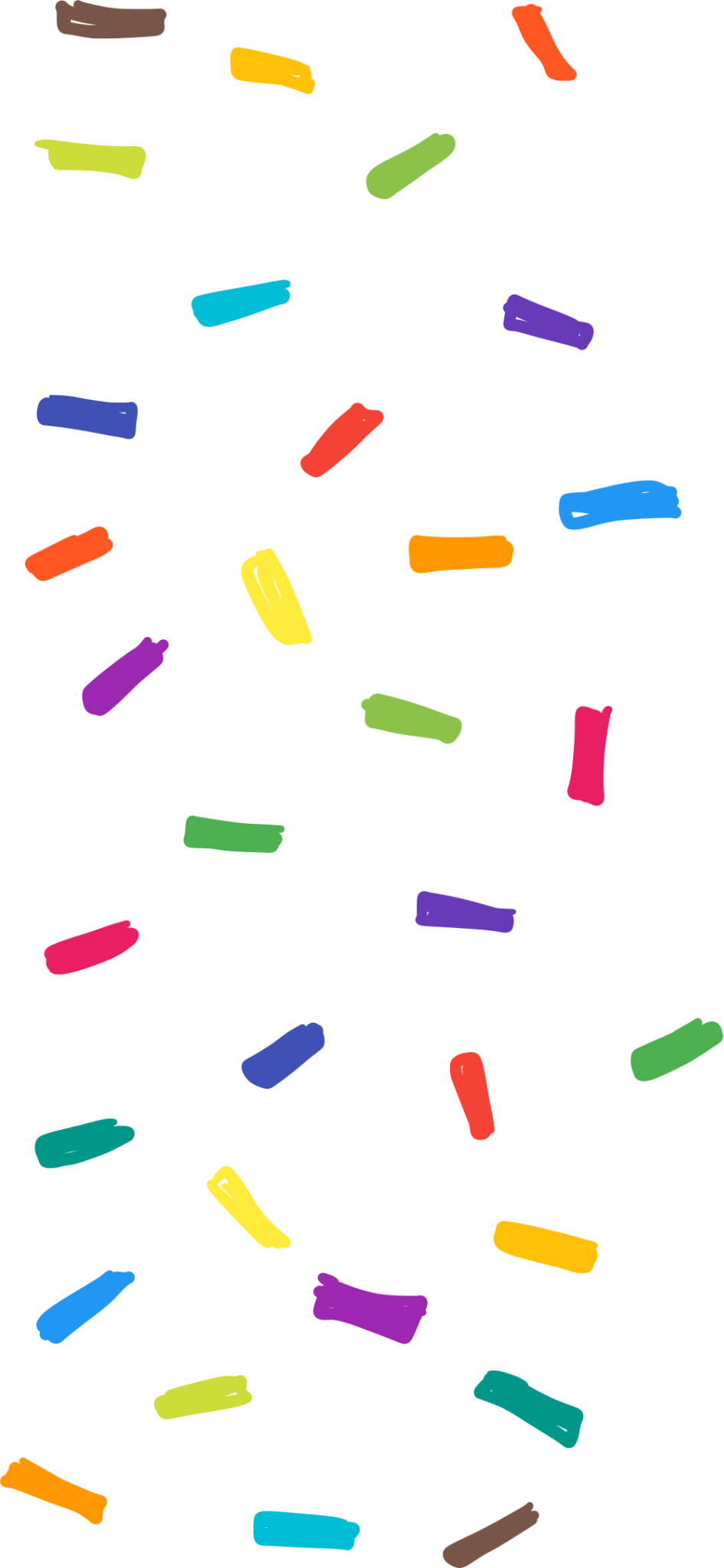 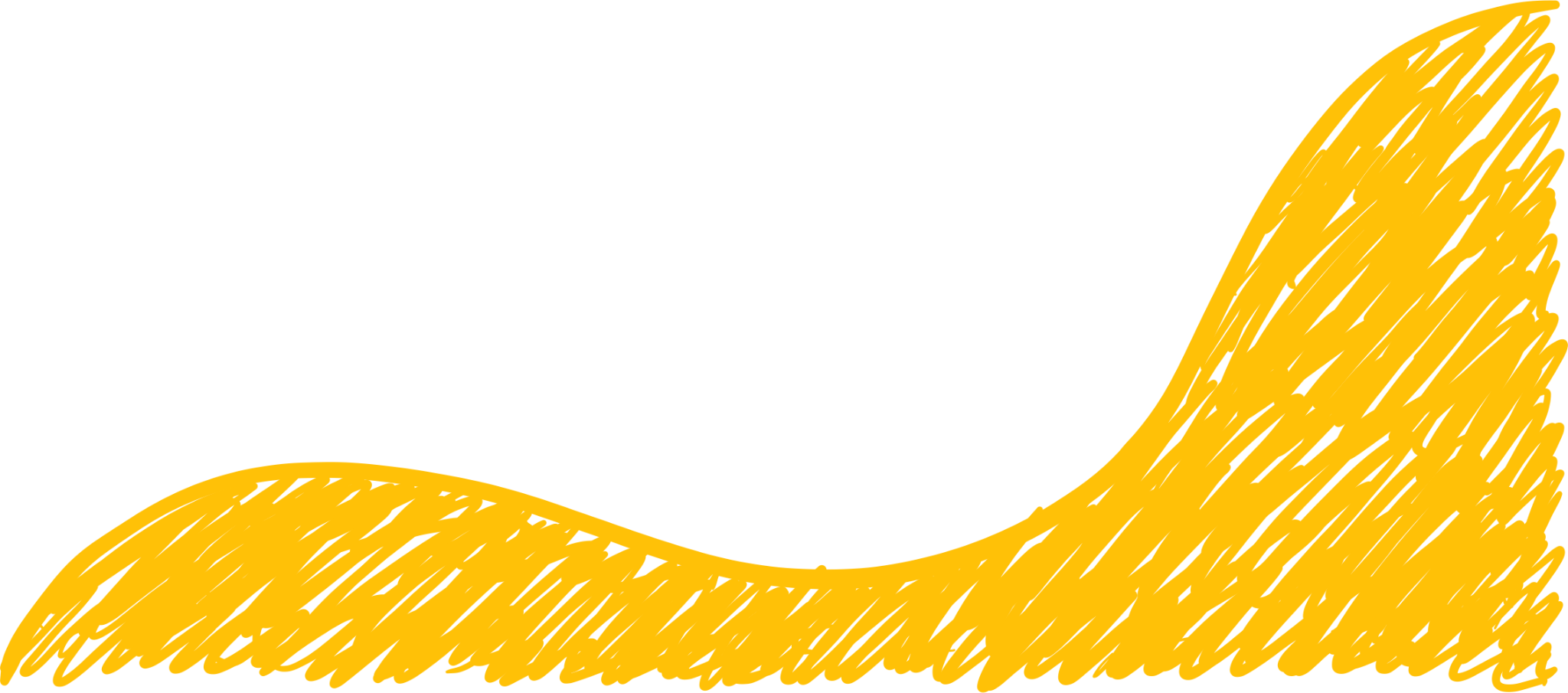 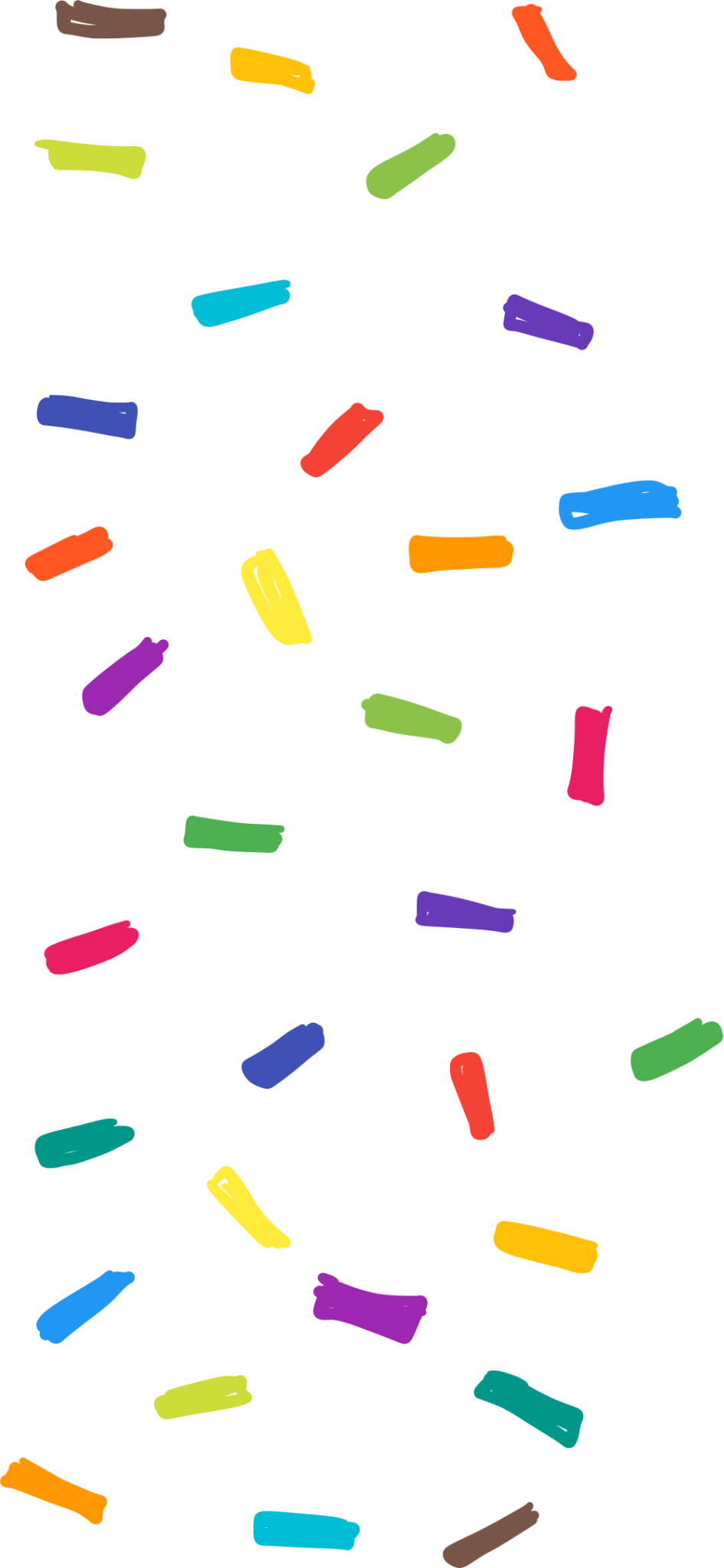 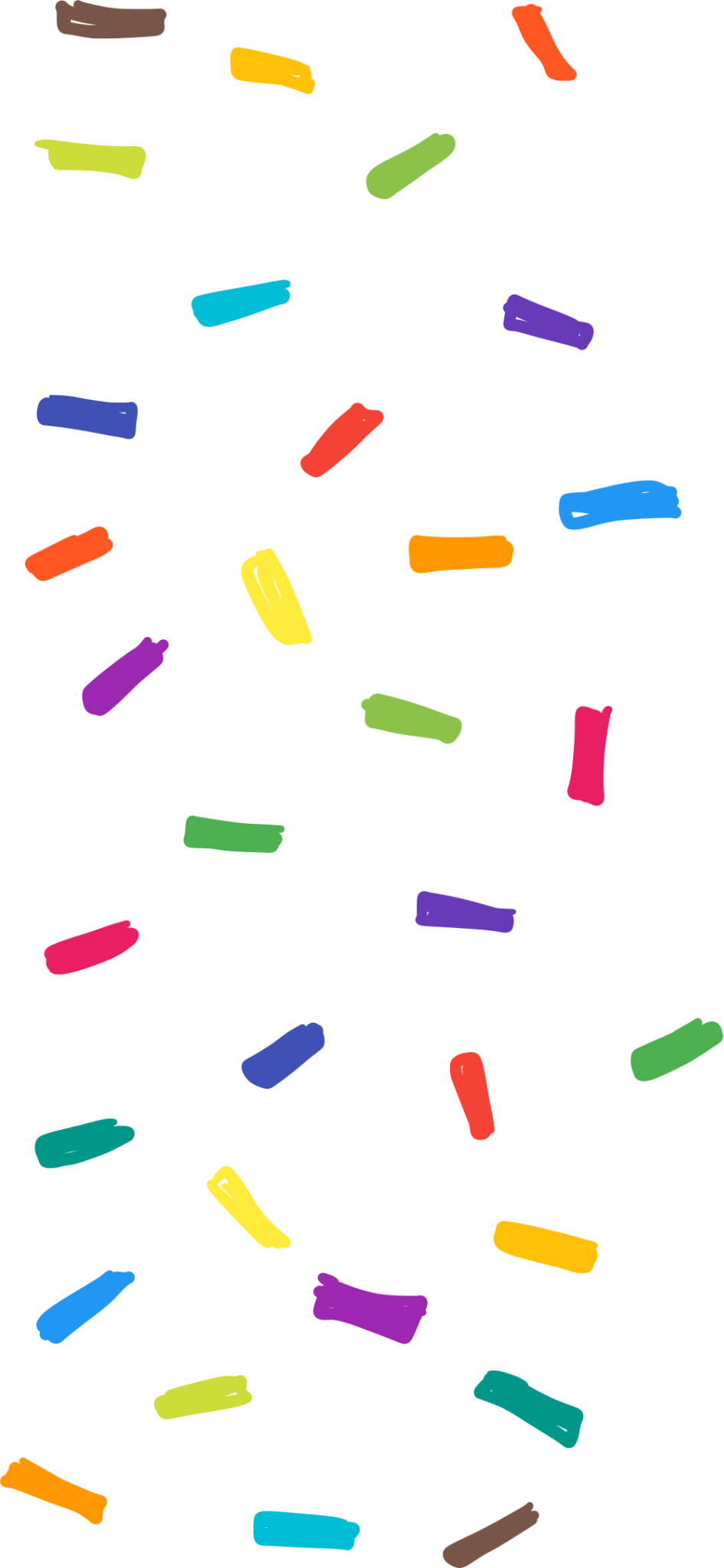 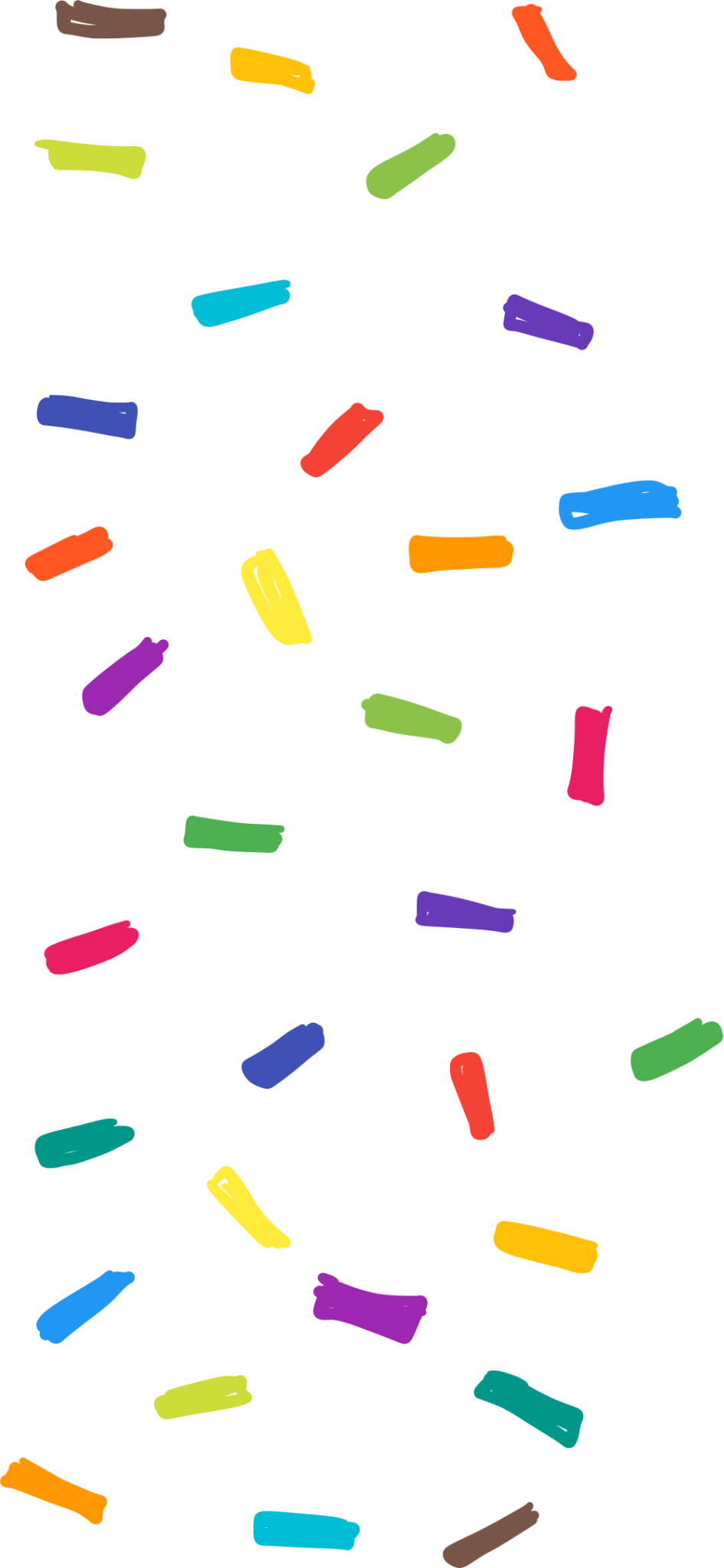 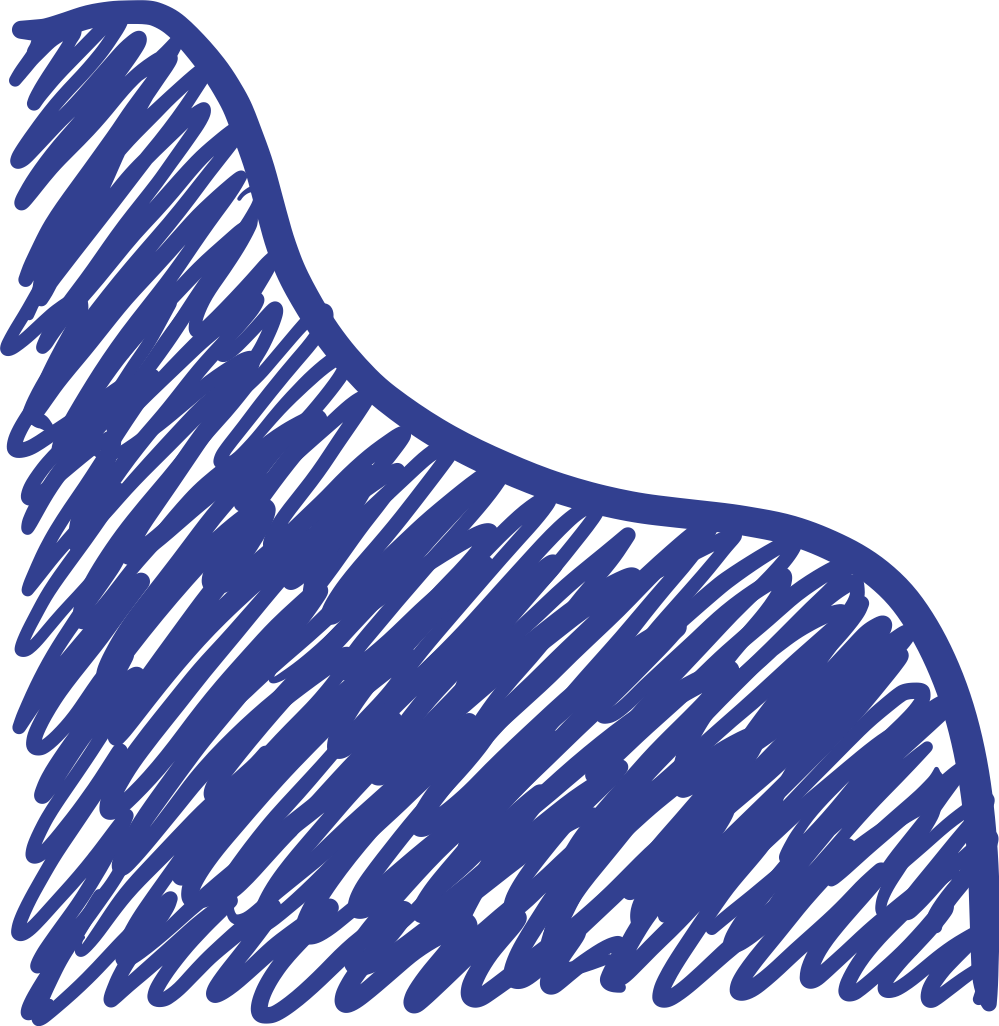 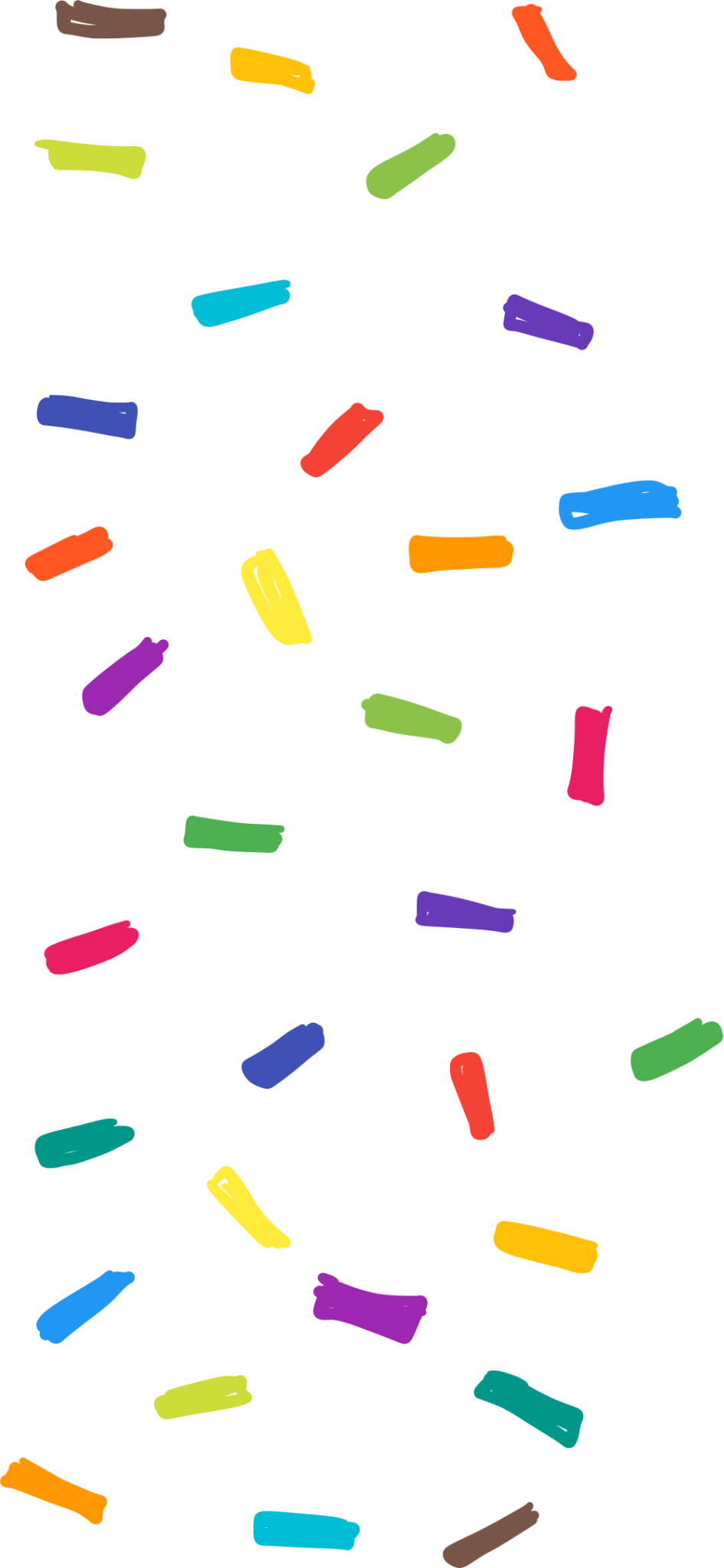 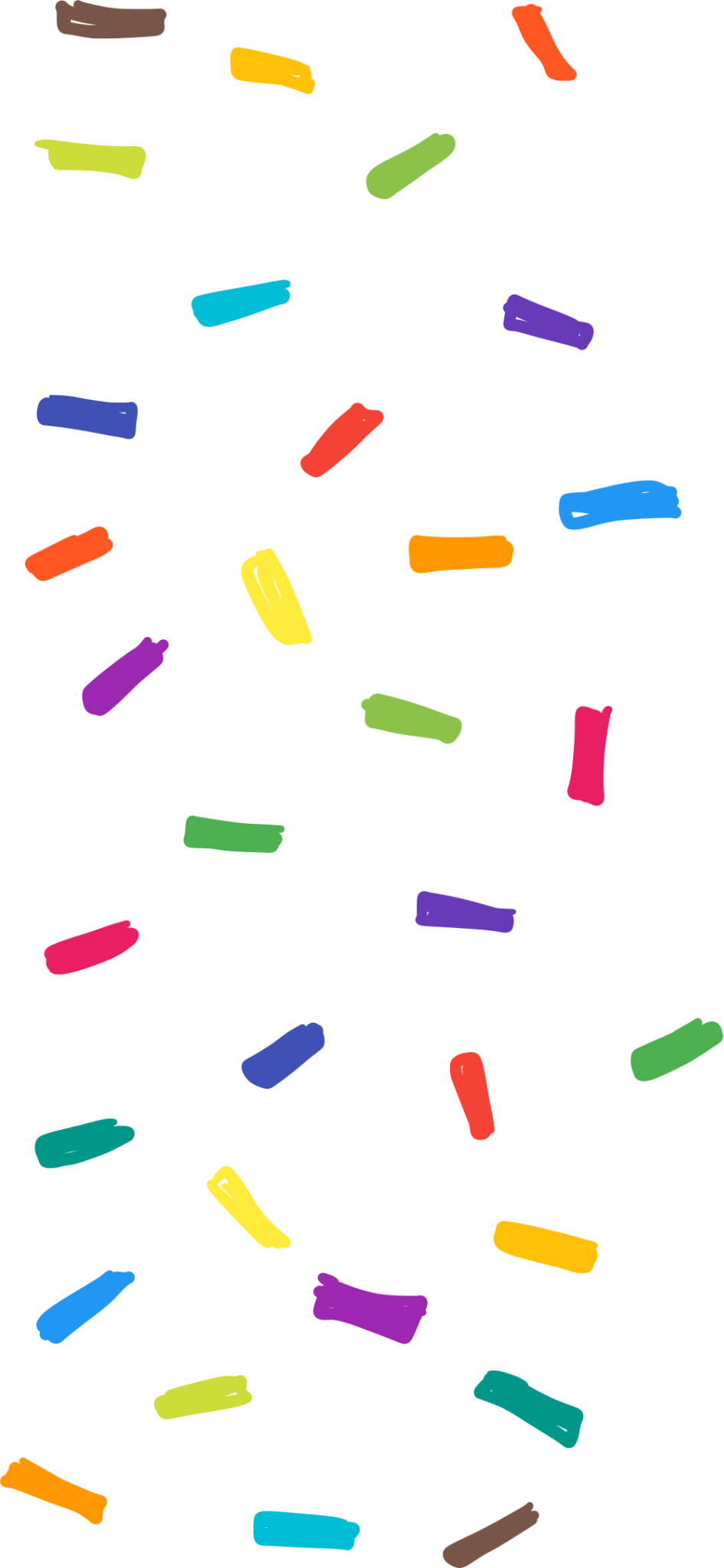 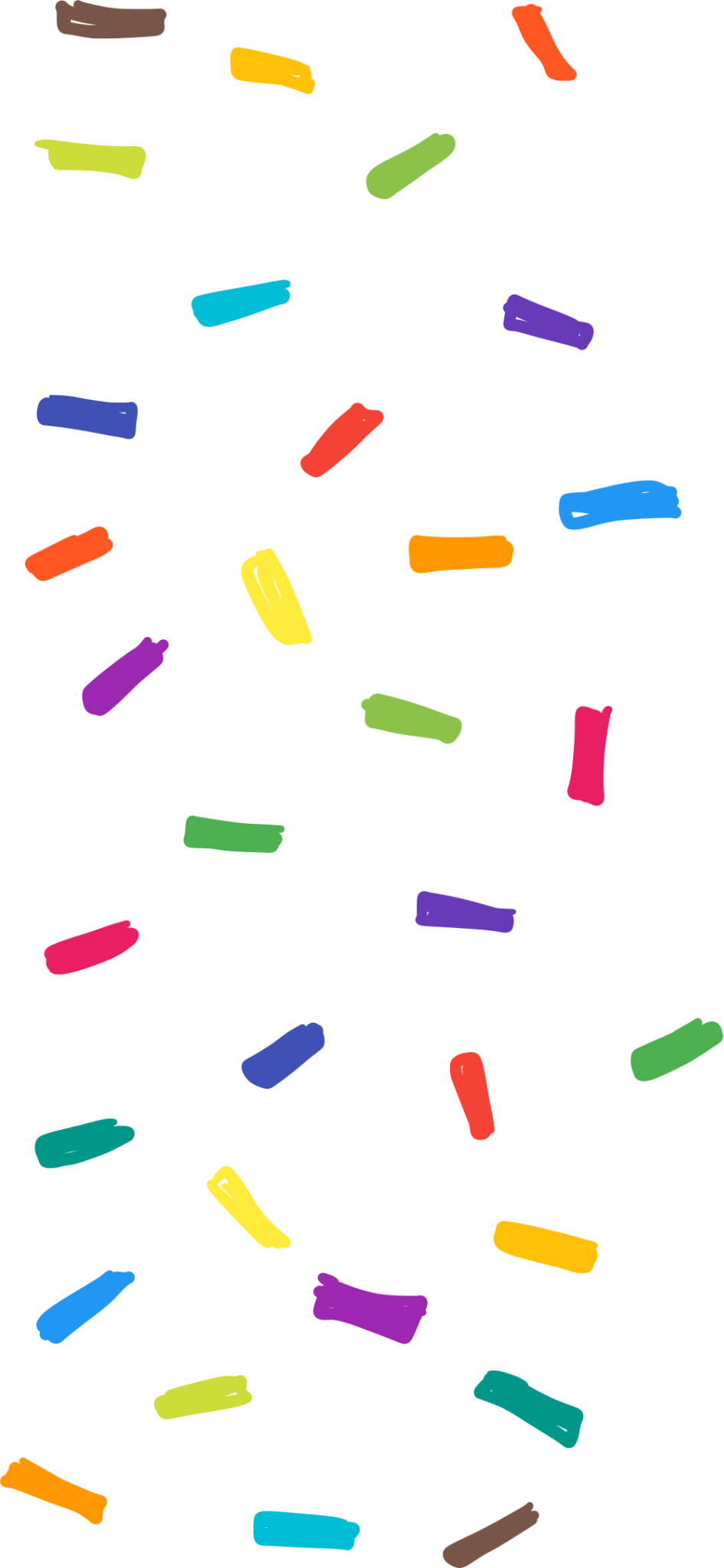 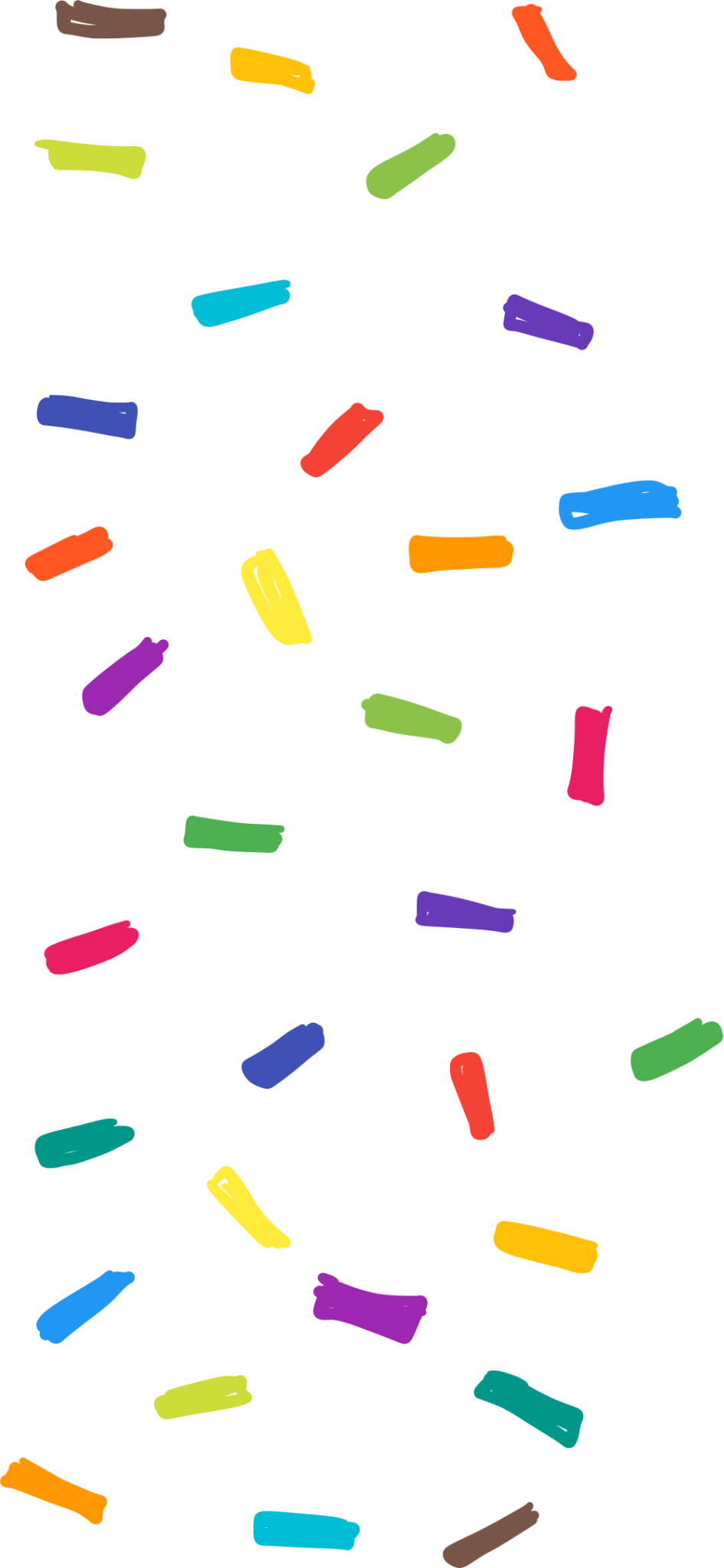 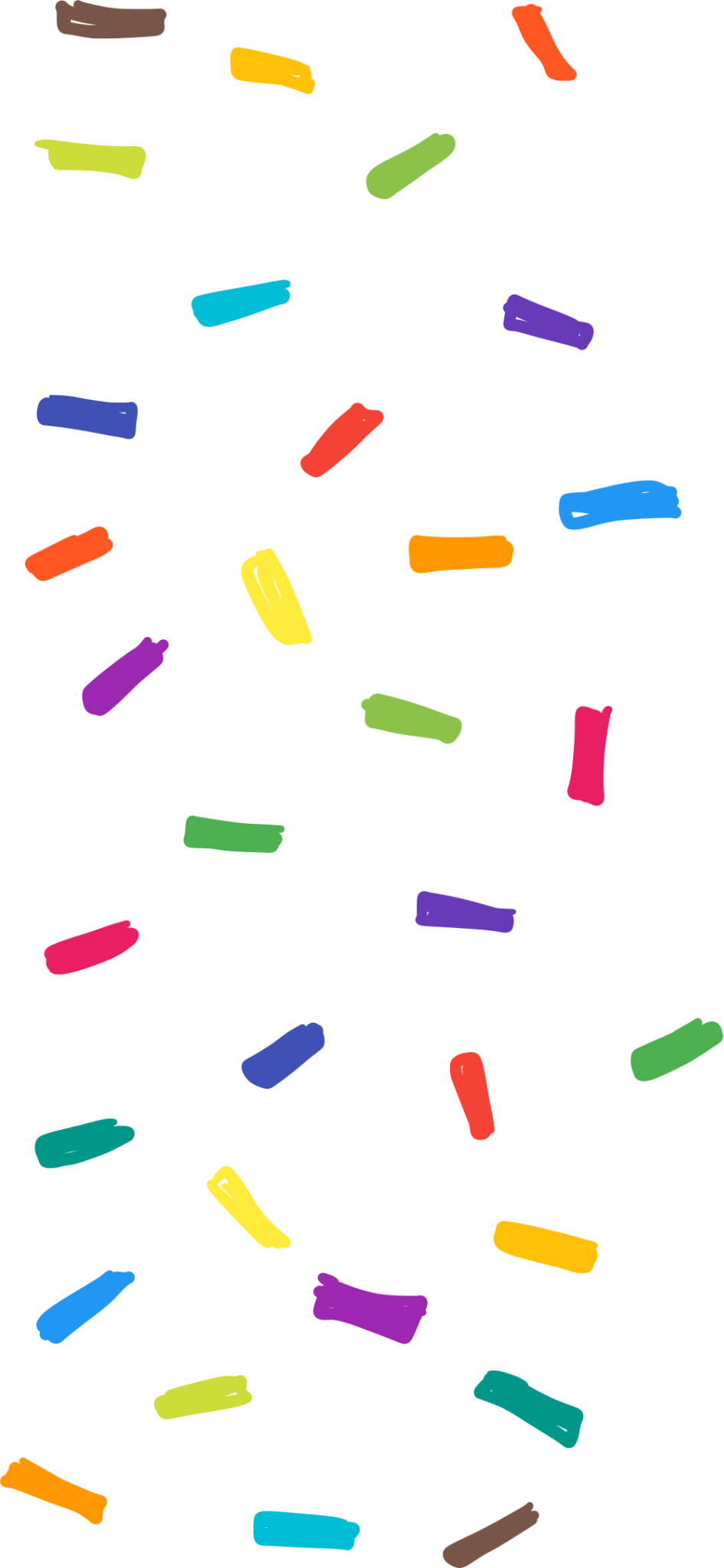 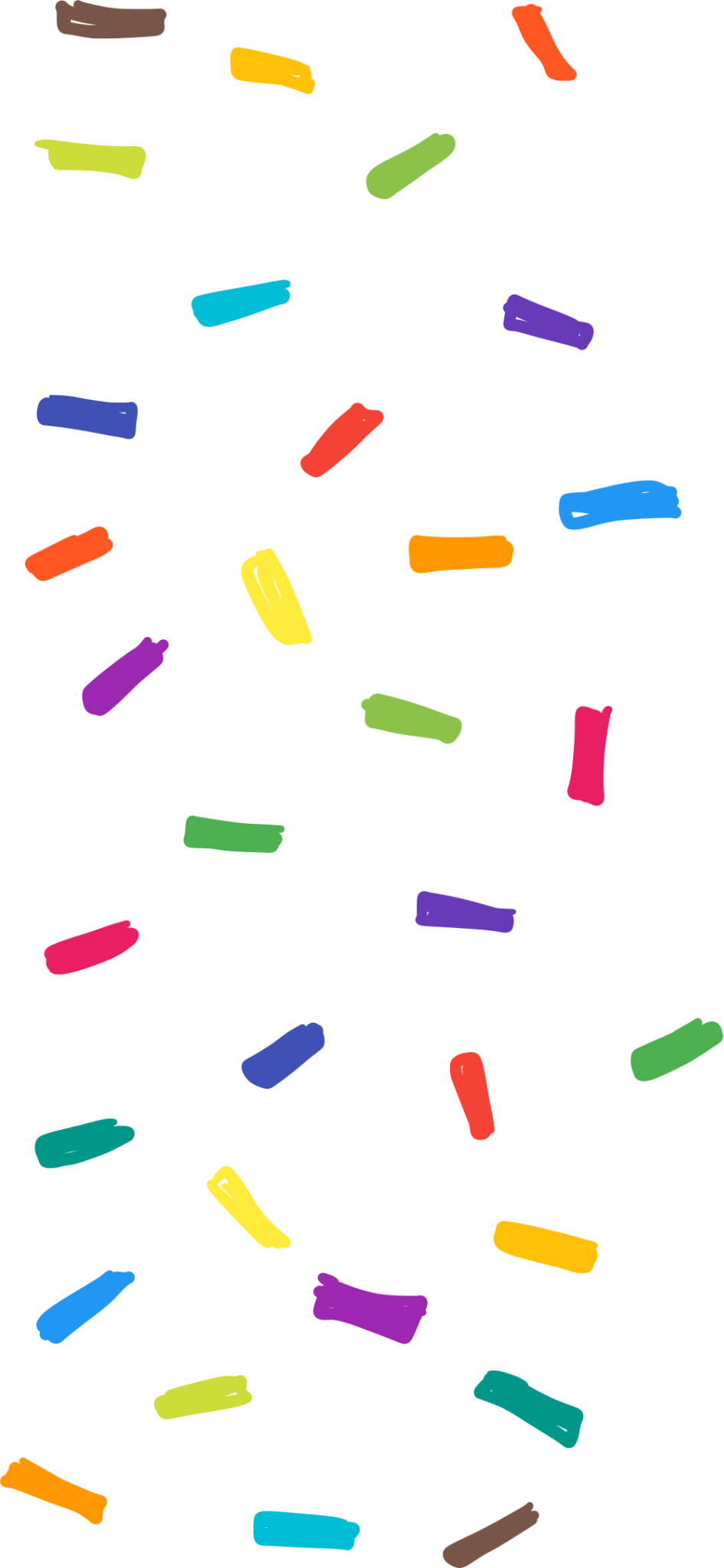 ‹#›
Things We Did Right
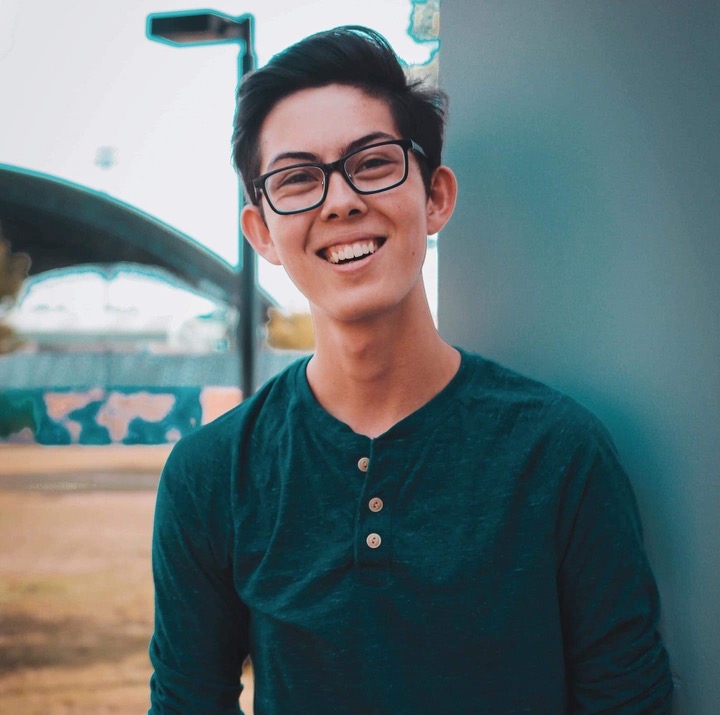 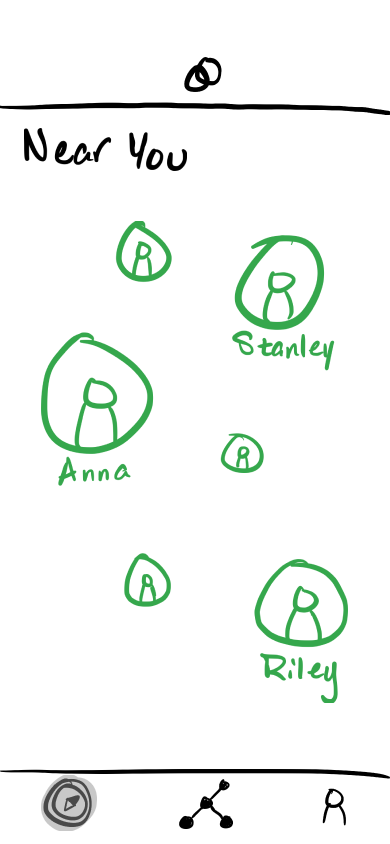 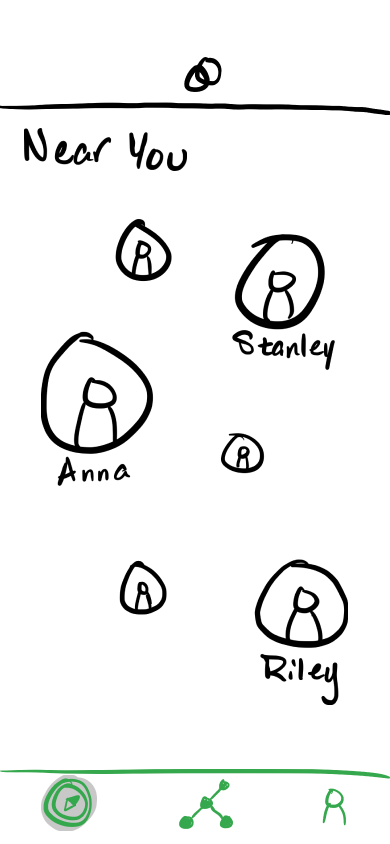 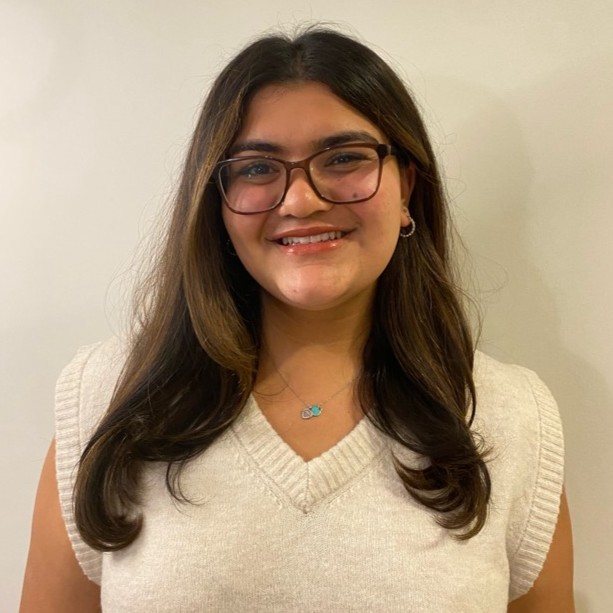 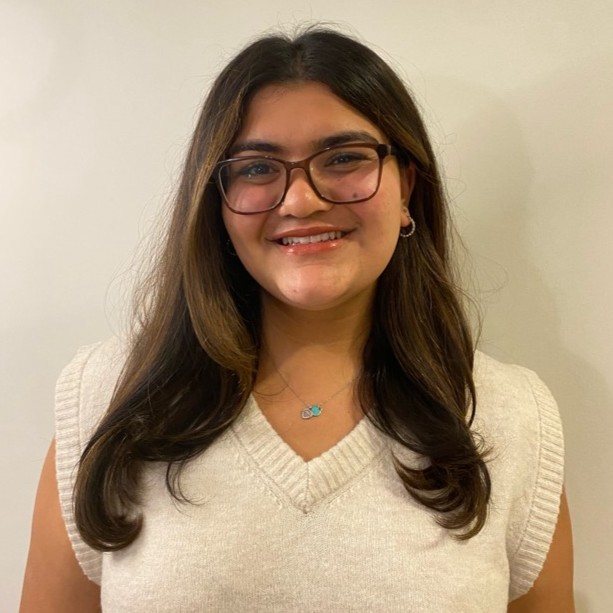 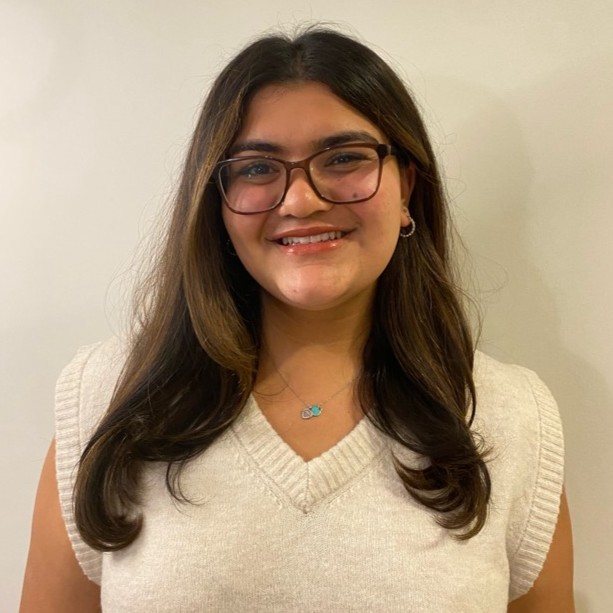 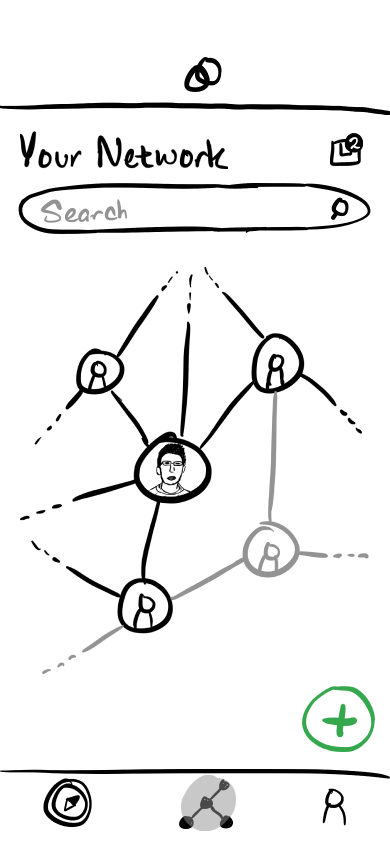 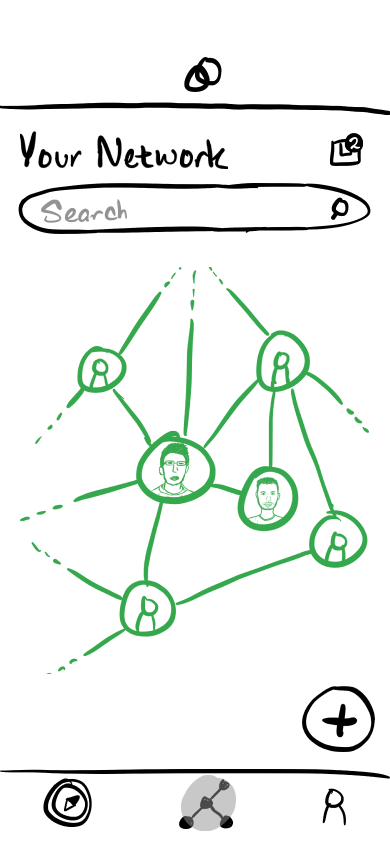 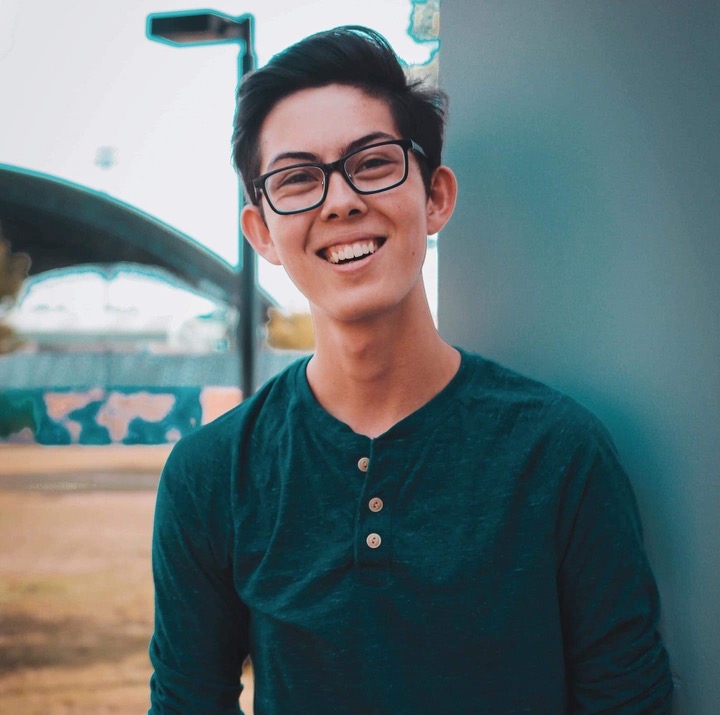 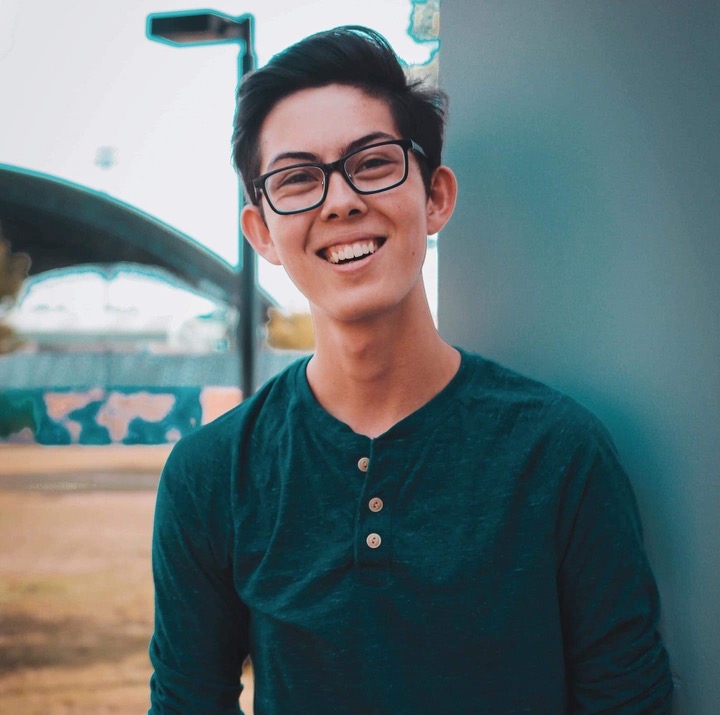 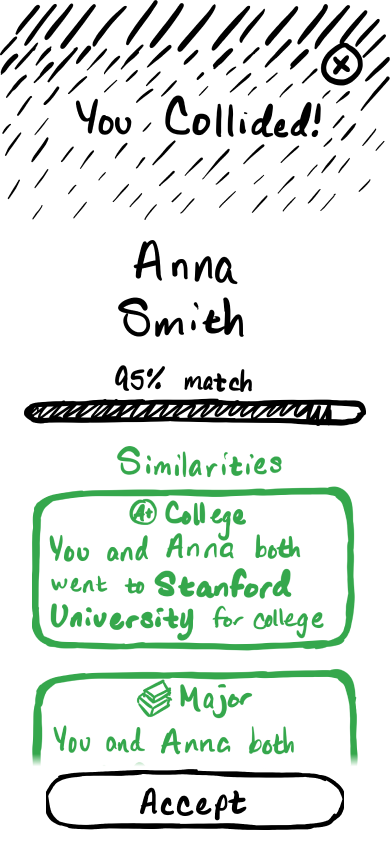 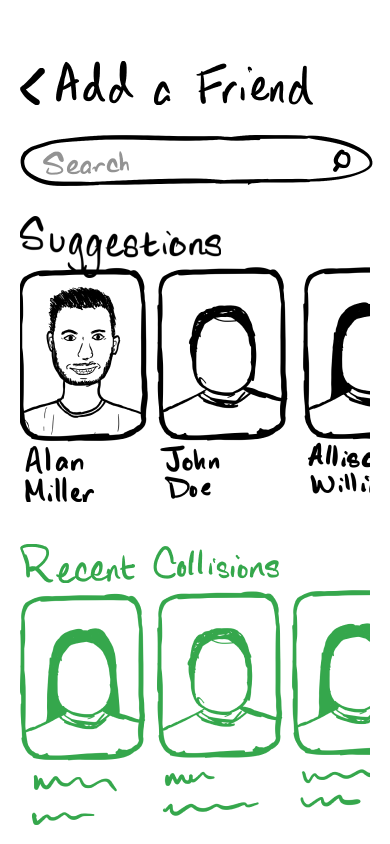 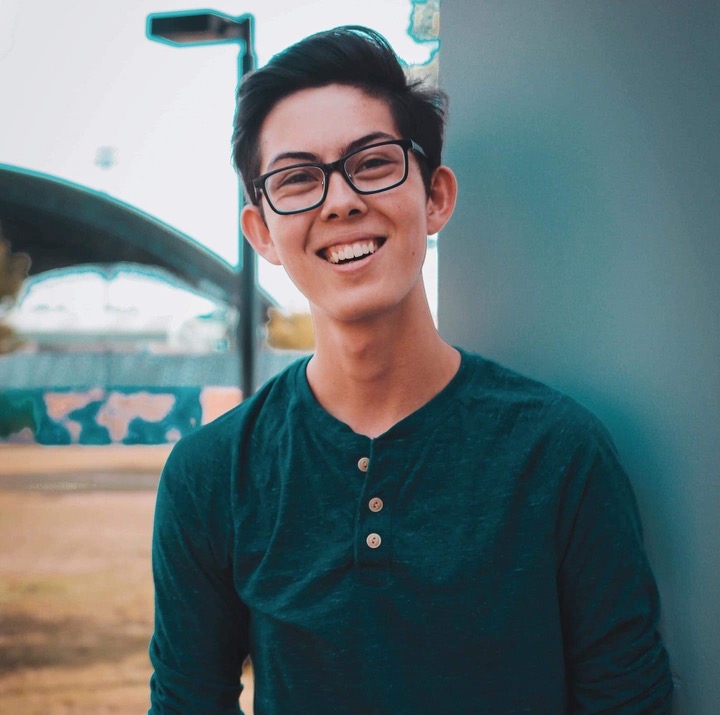 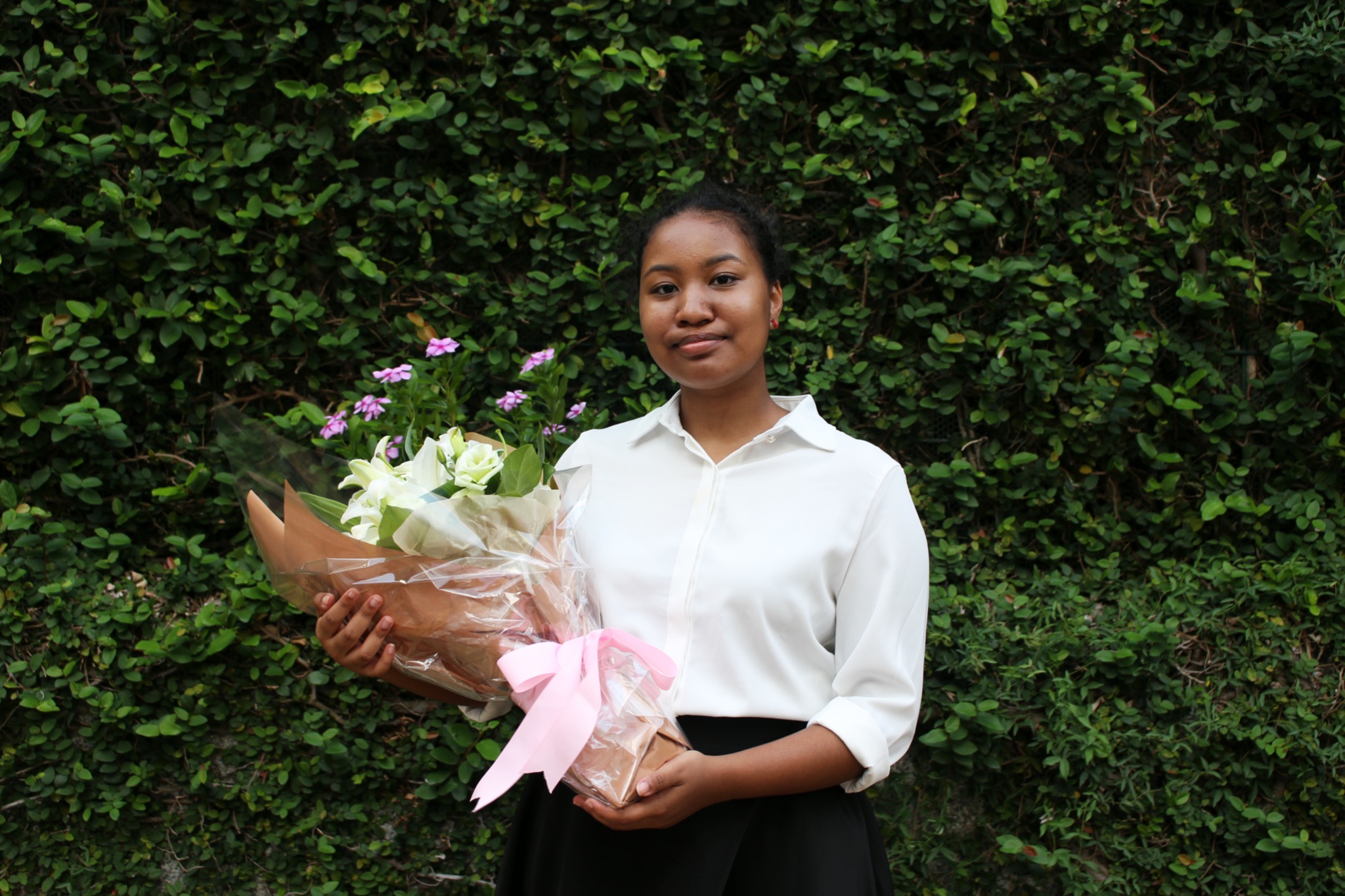 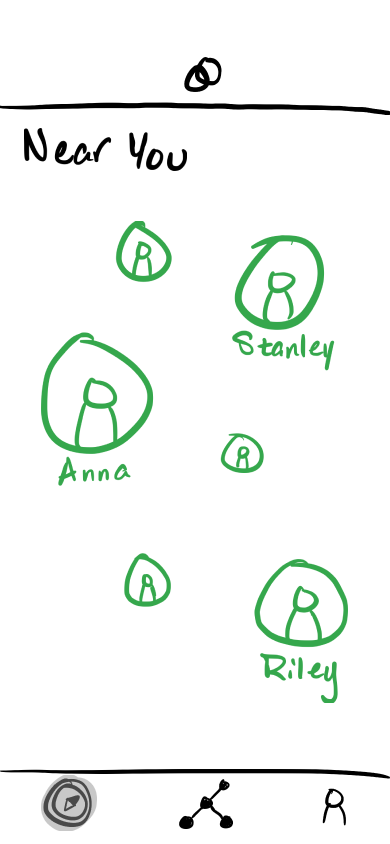 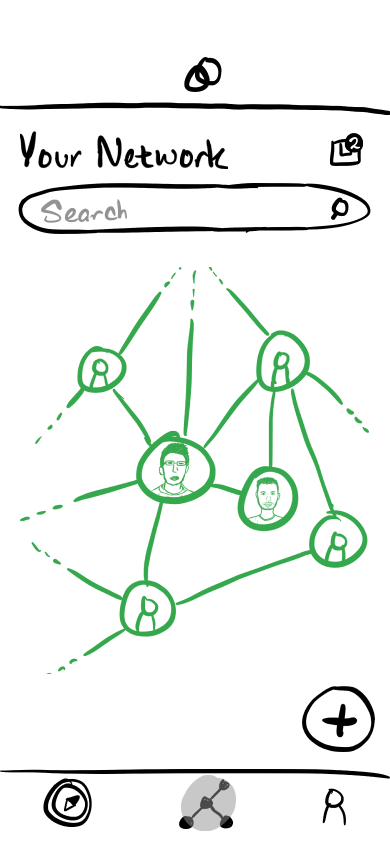 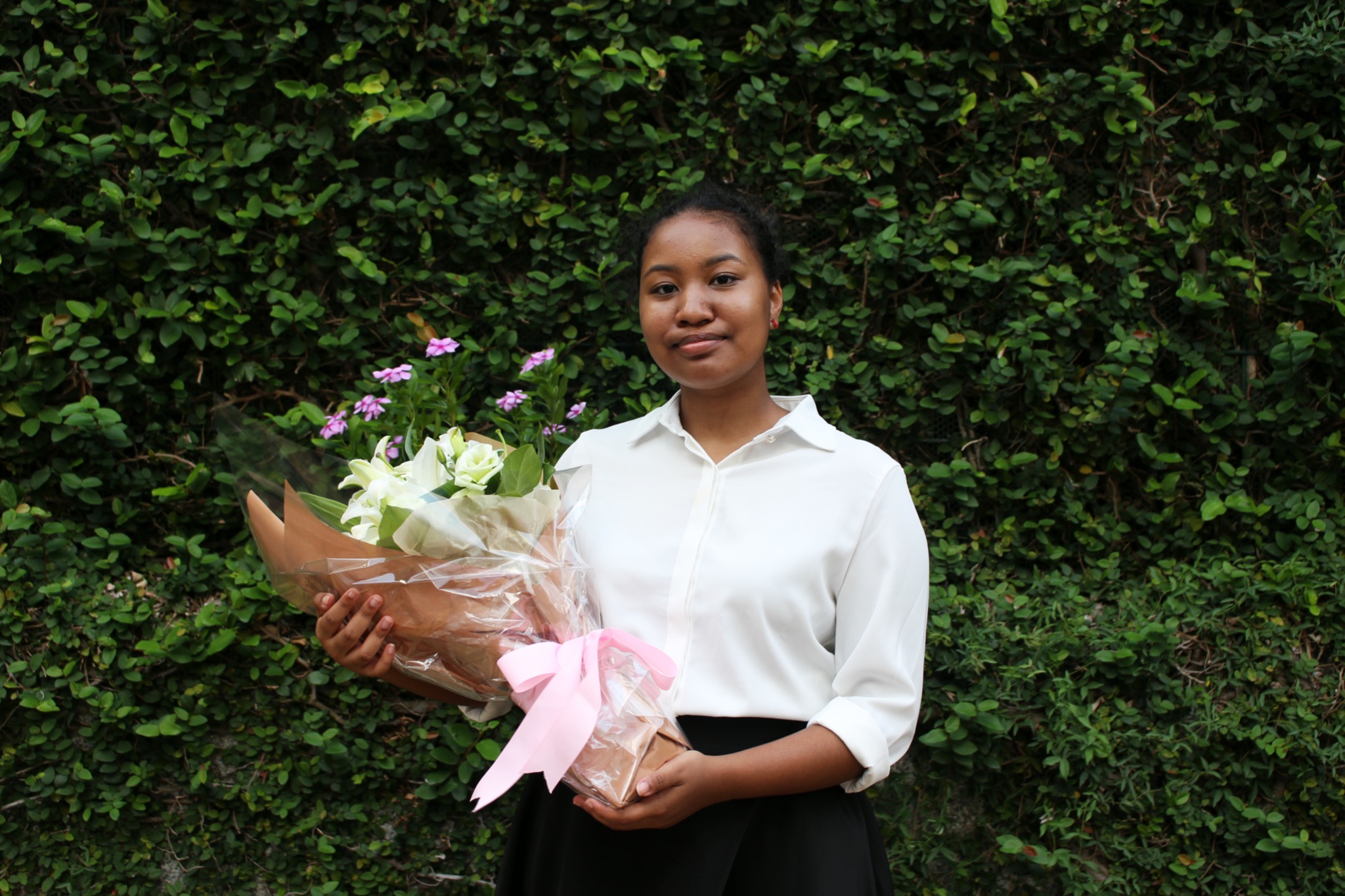 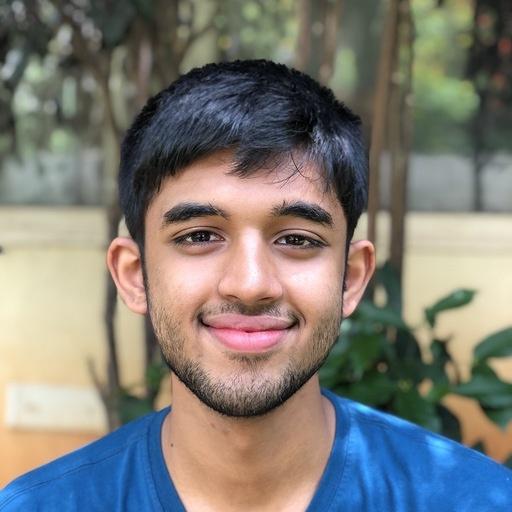 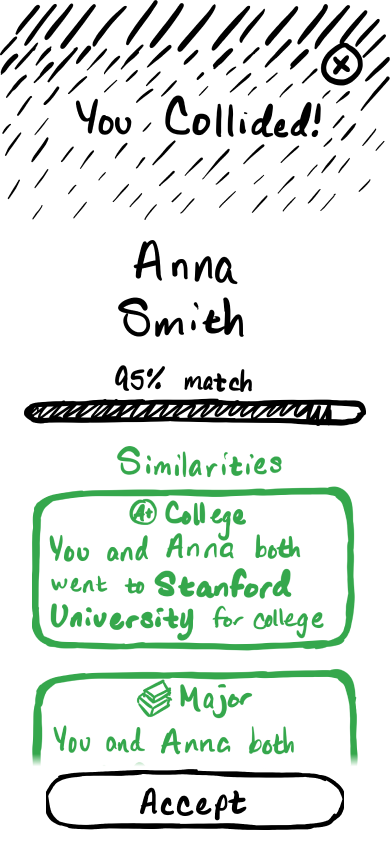 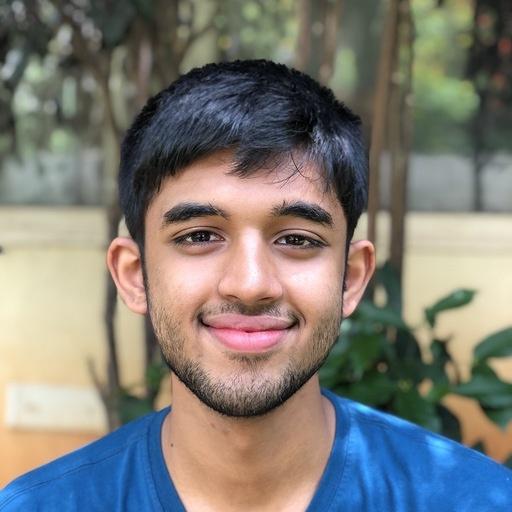 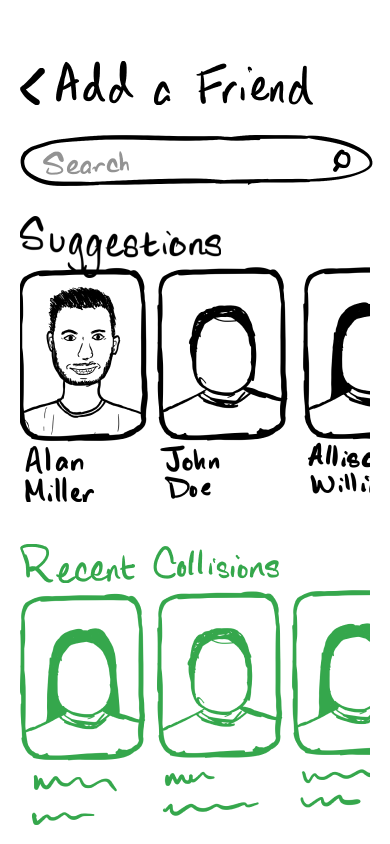 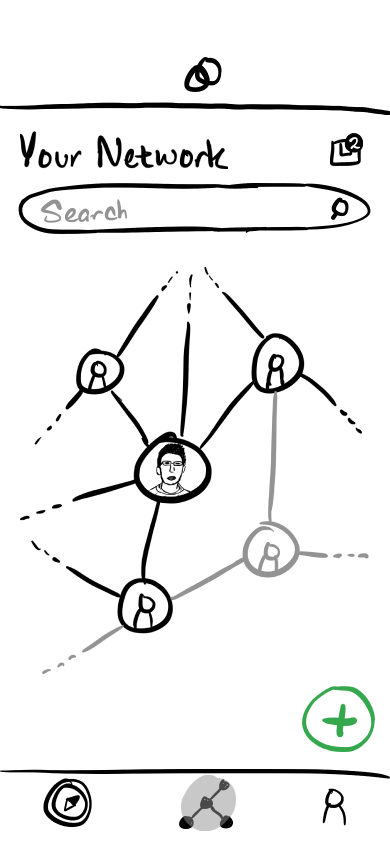 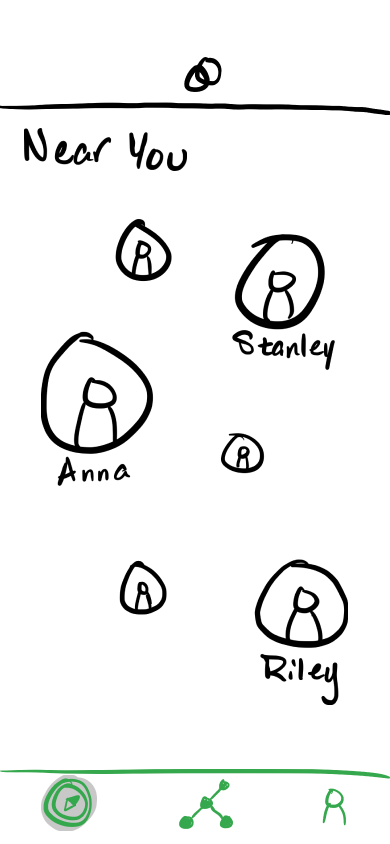 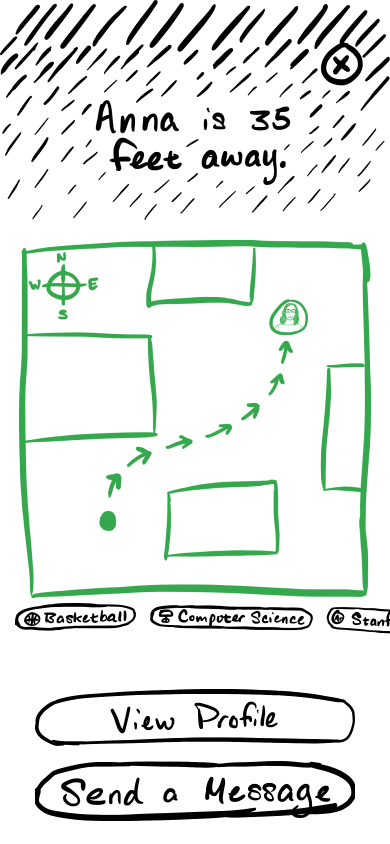 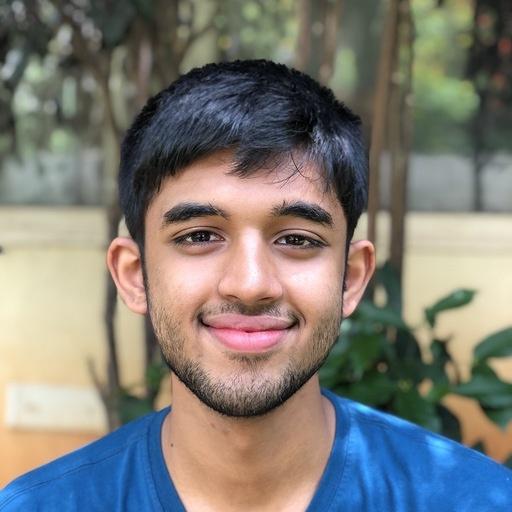 Liked that there were two ways to do Task #3
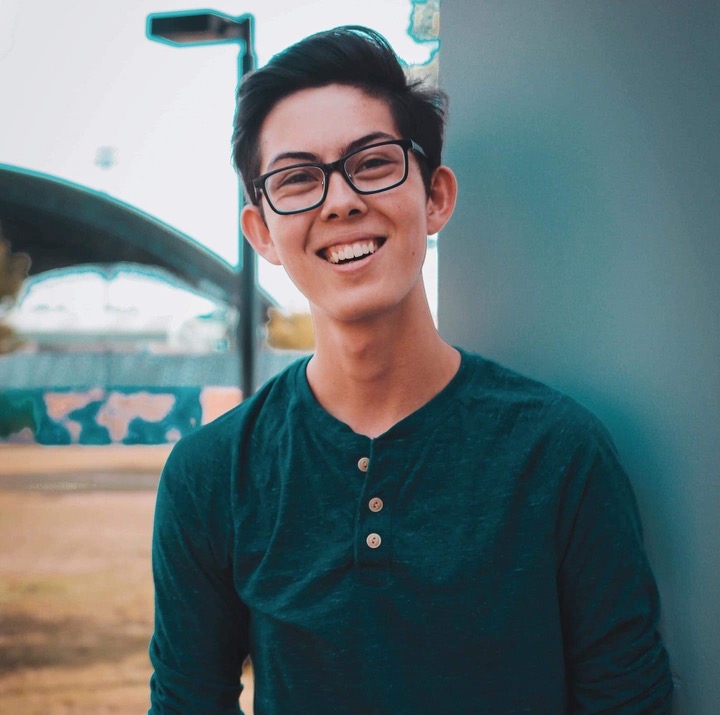 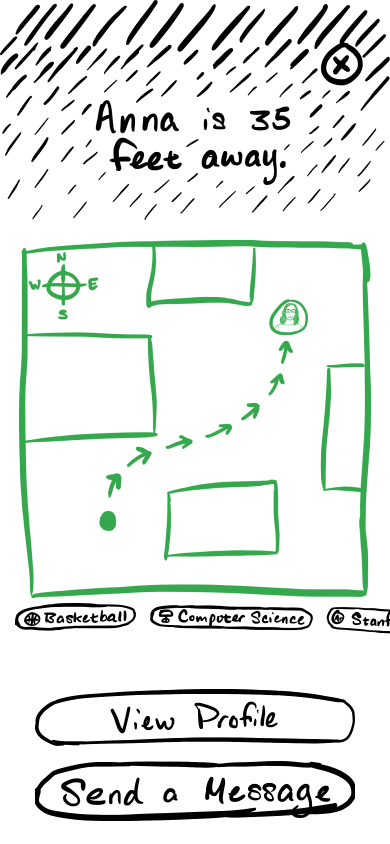 Things We Can Improve
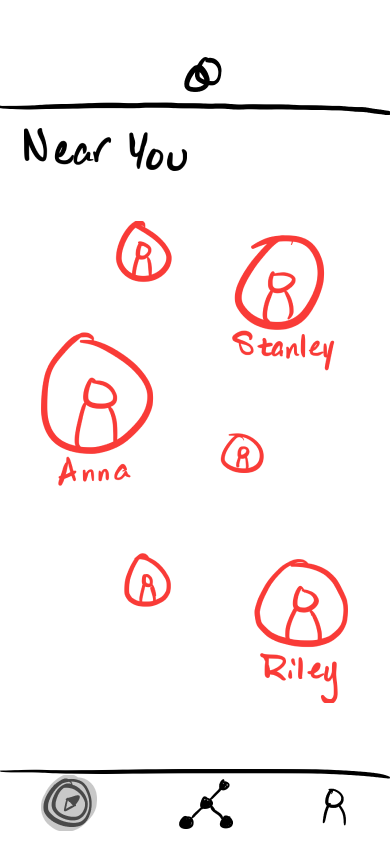 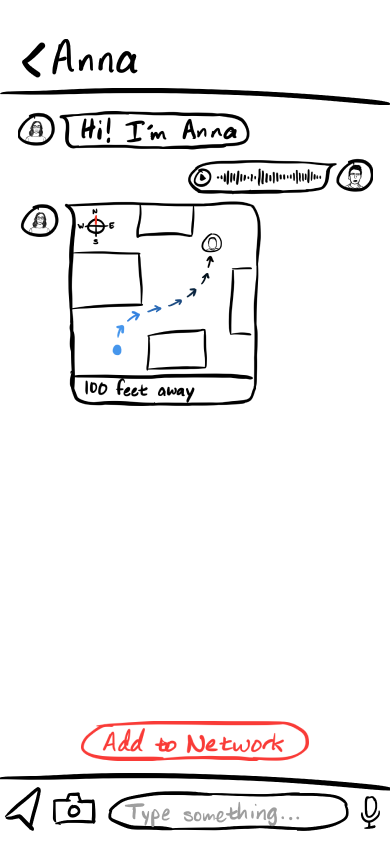 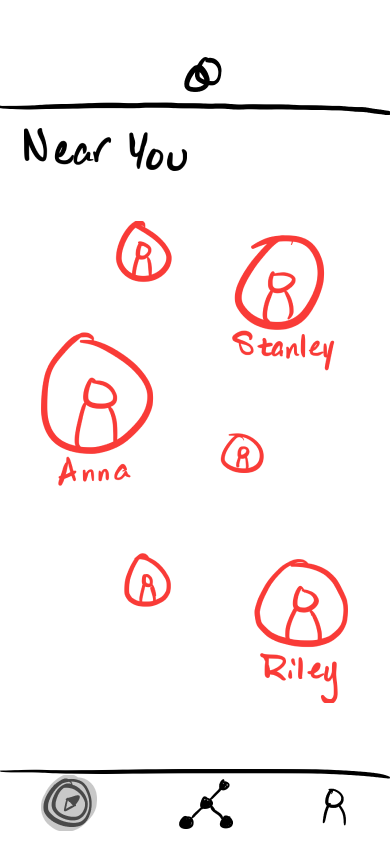 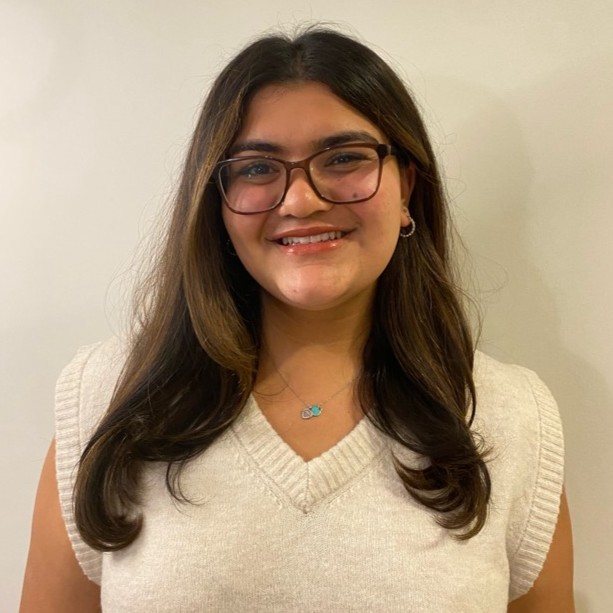 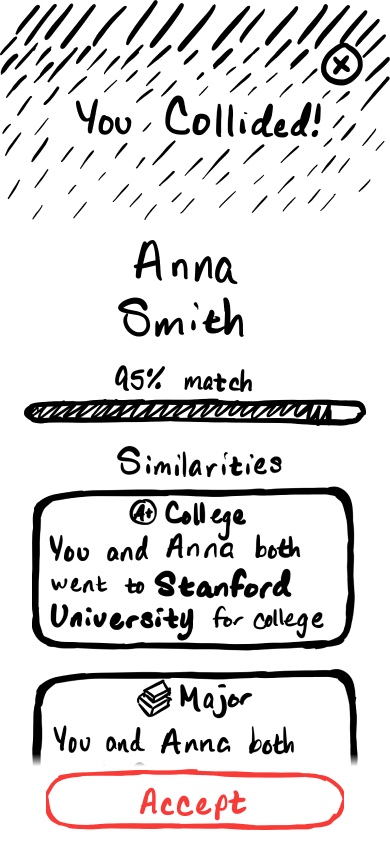 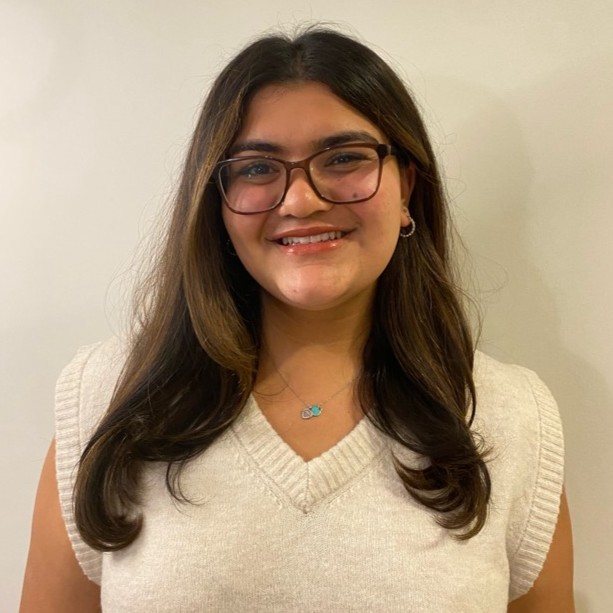 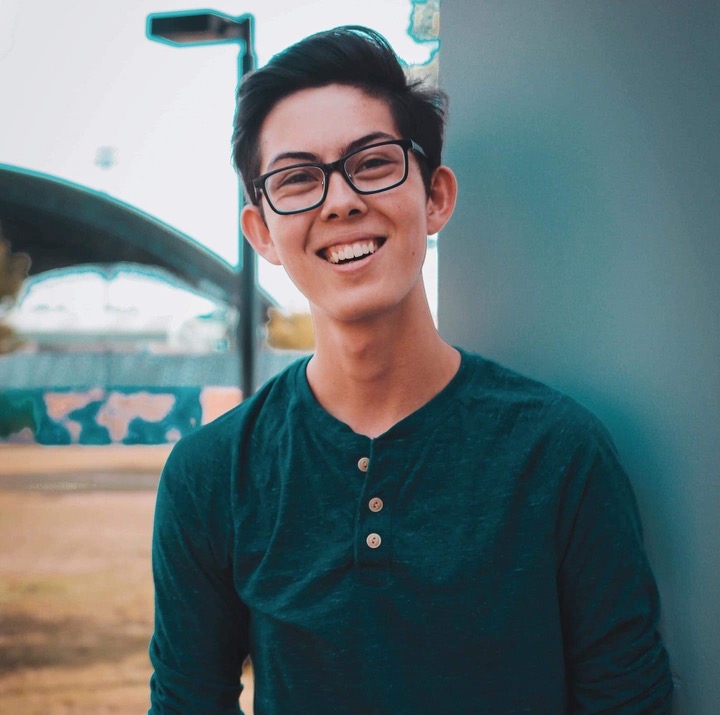 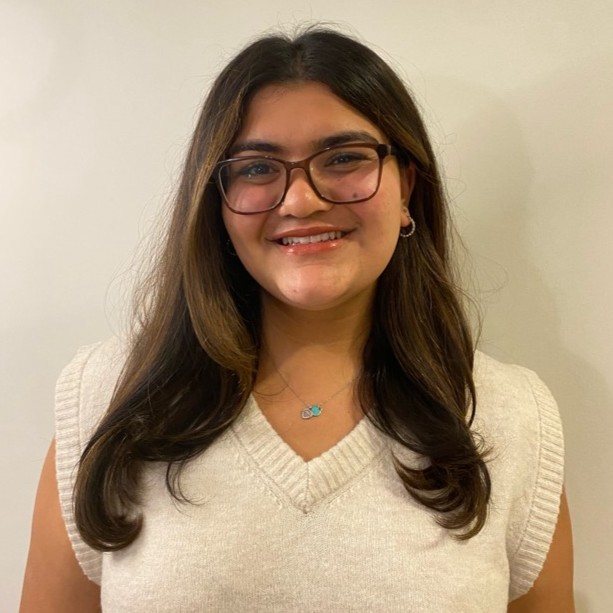 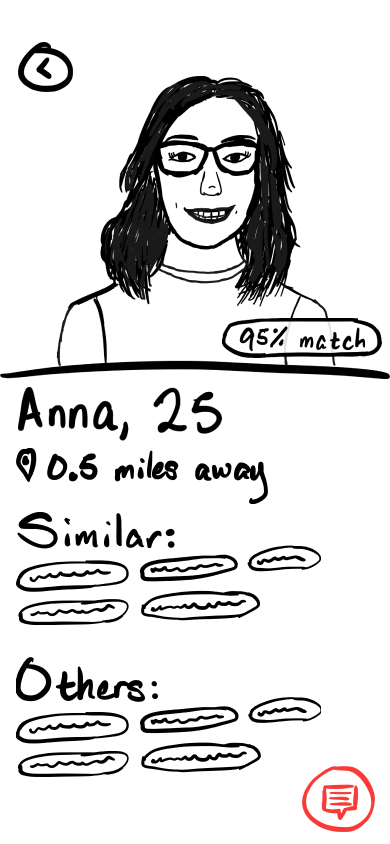 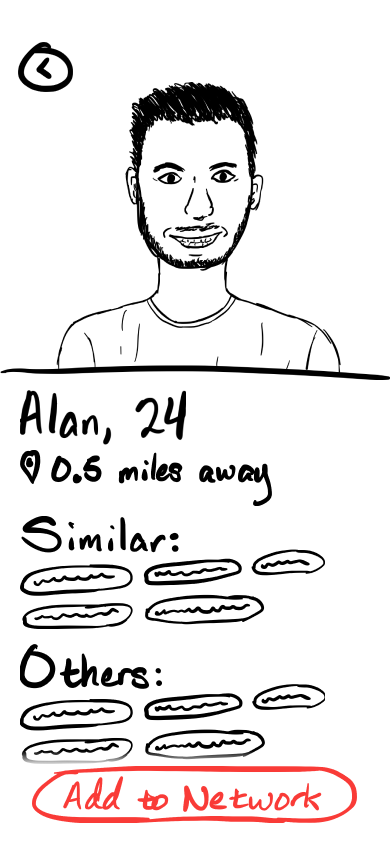 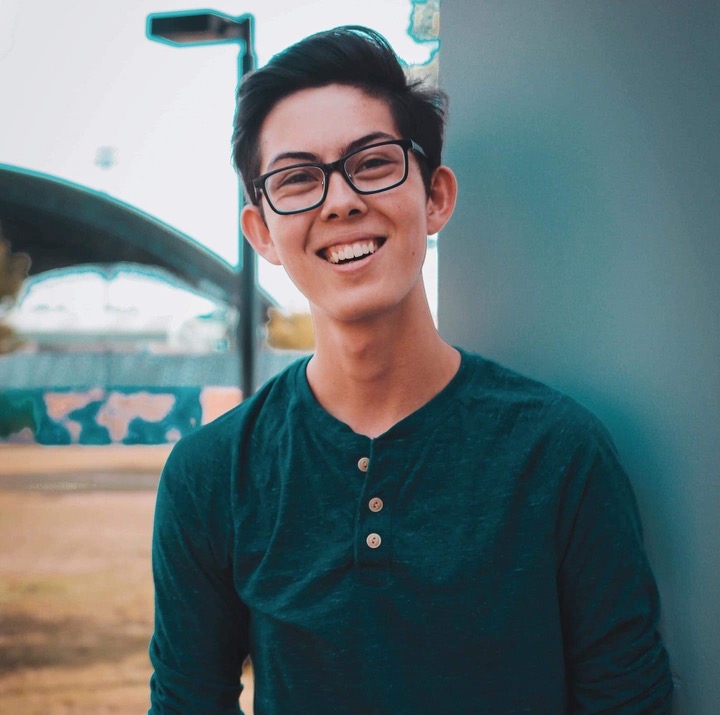 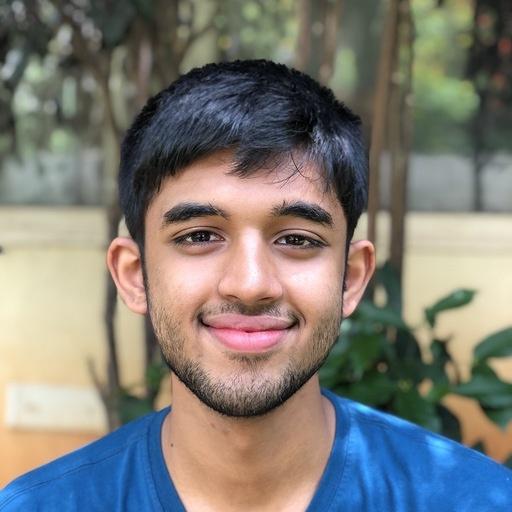 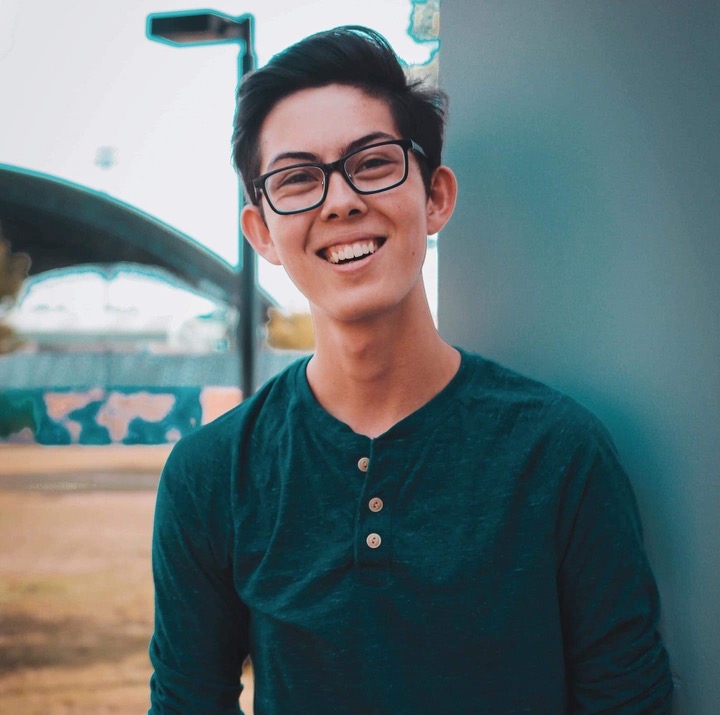 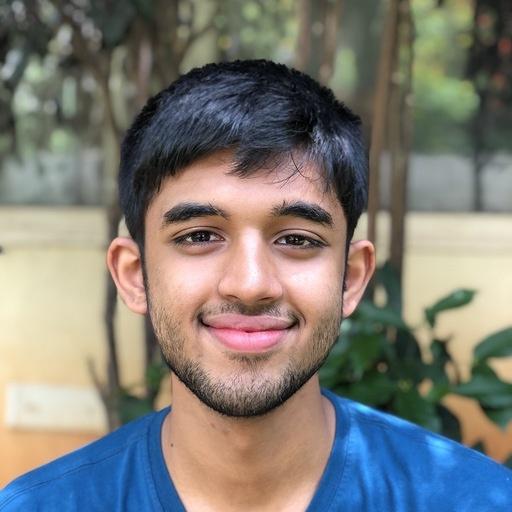 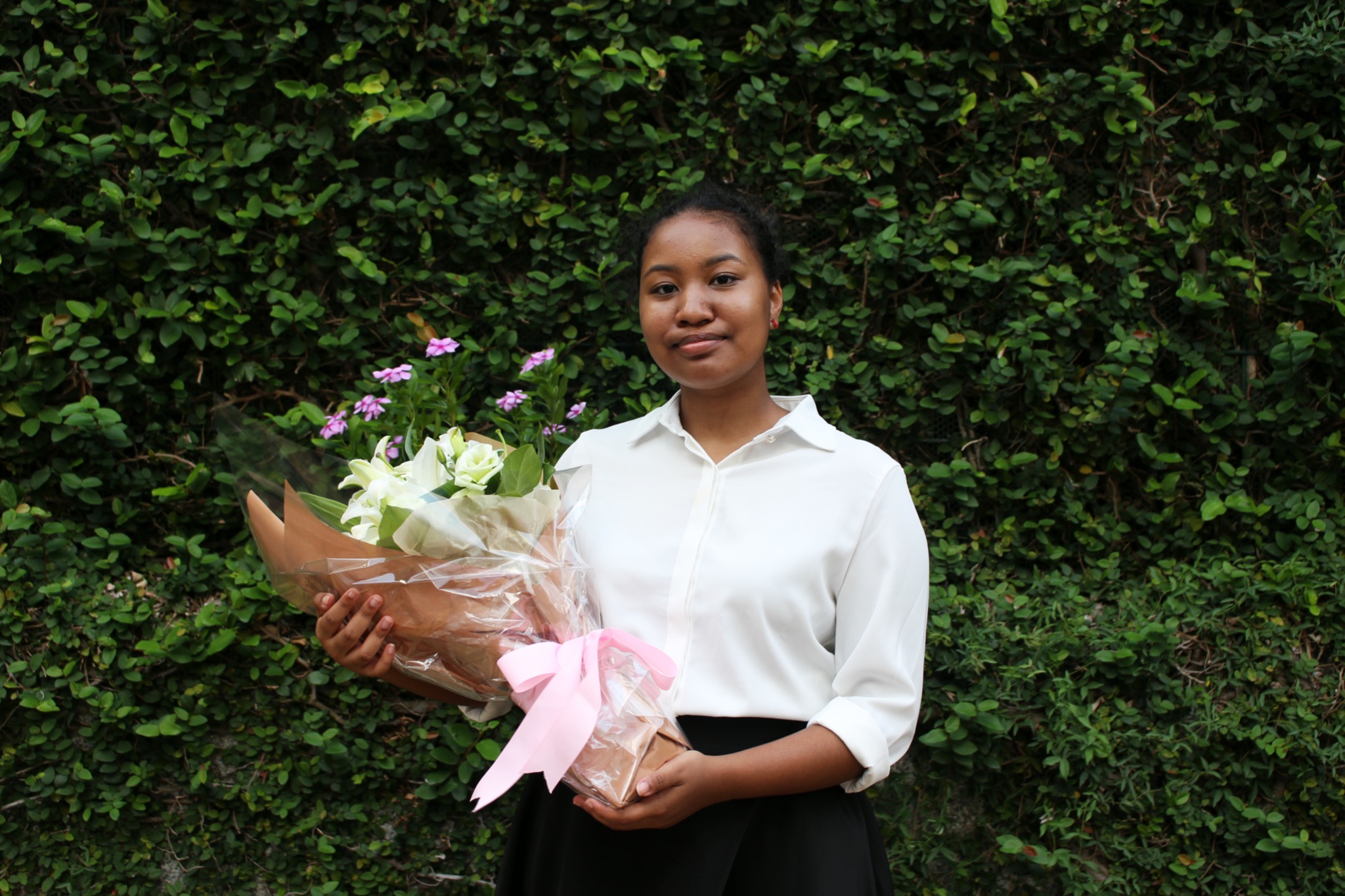 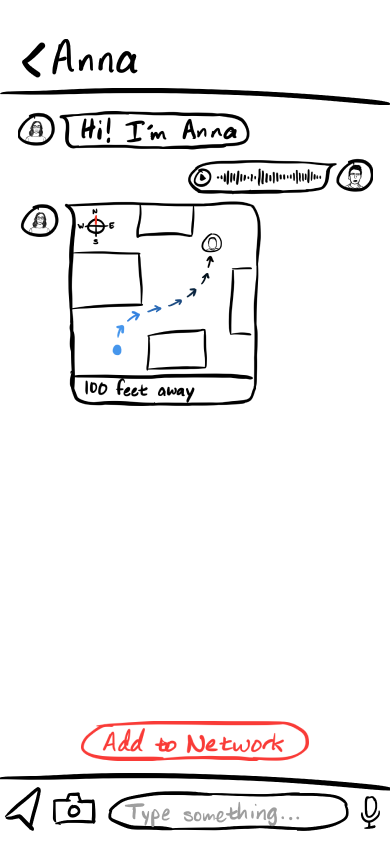 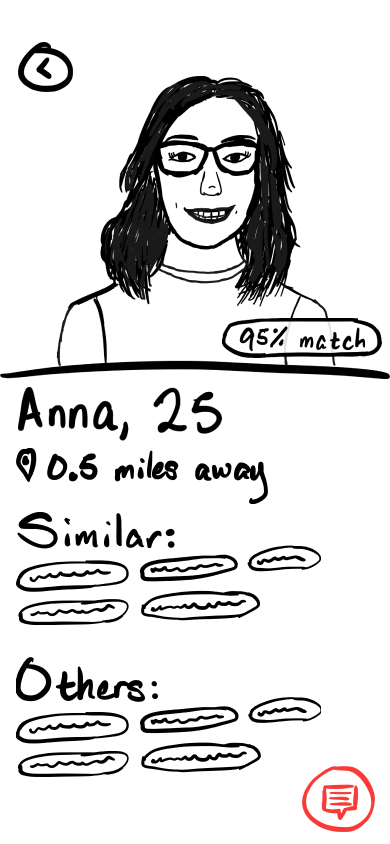 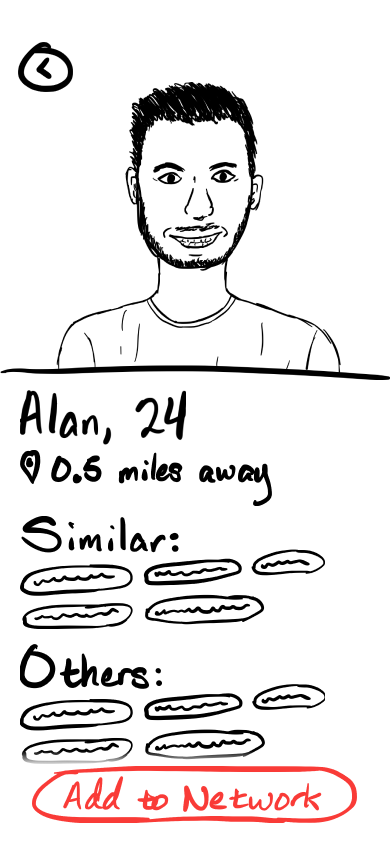 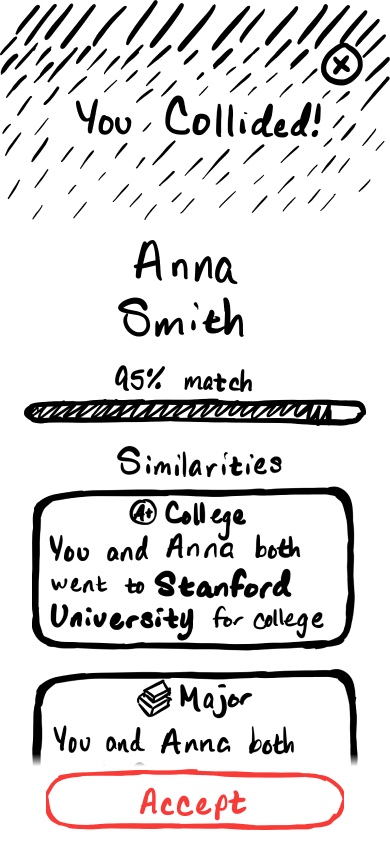 Require permission for adding to network
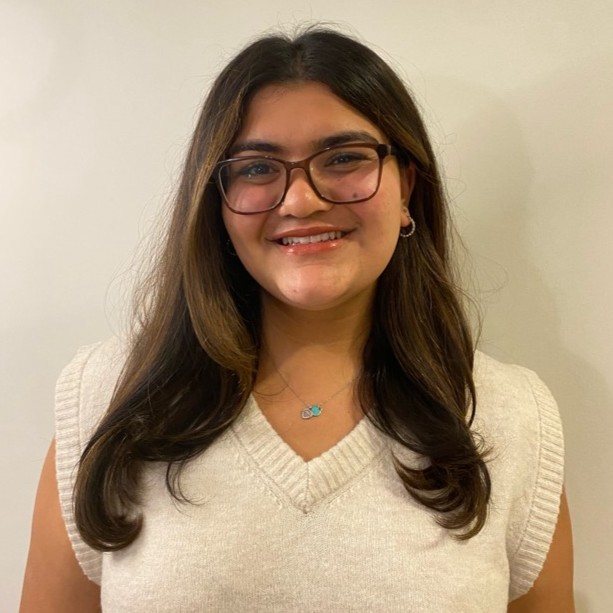 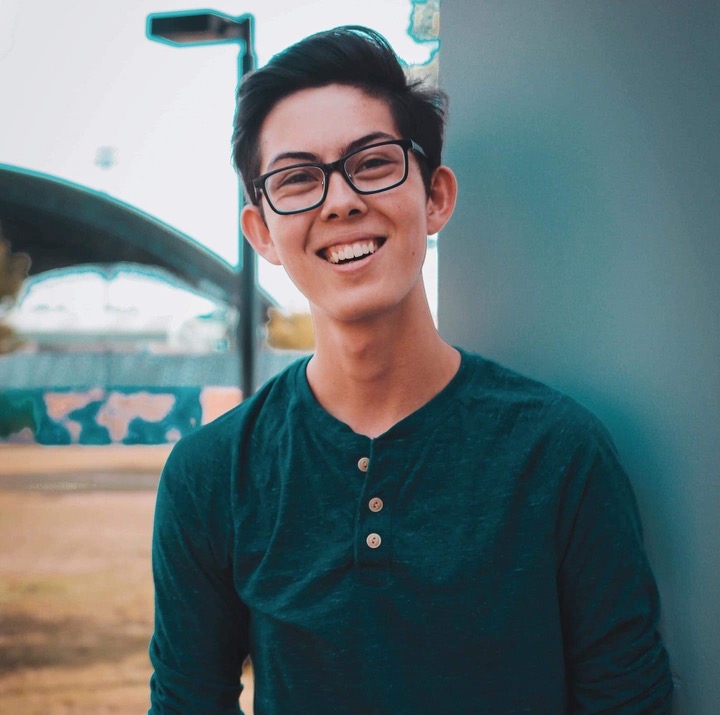 See Match score before adding to network (#3)
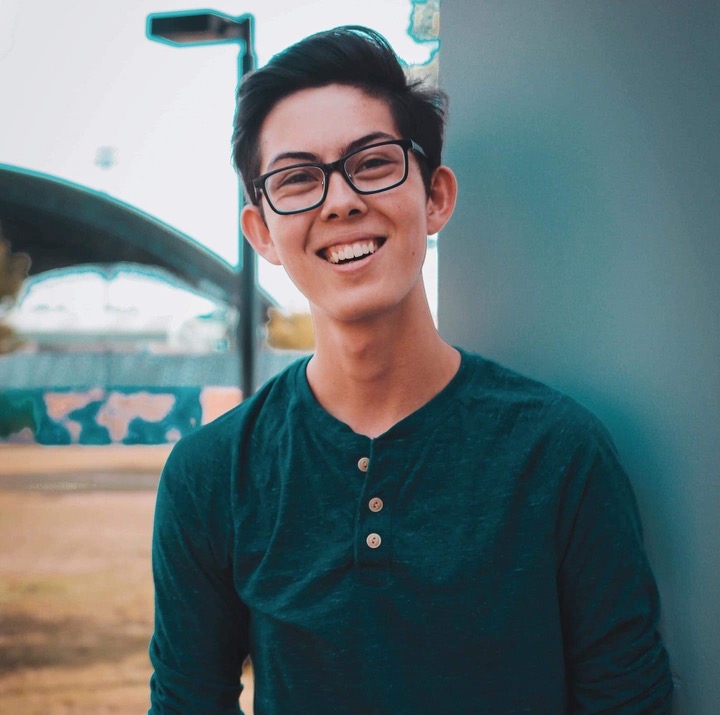 See Match Score on Near You page
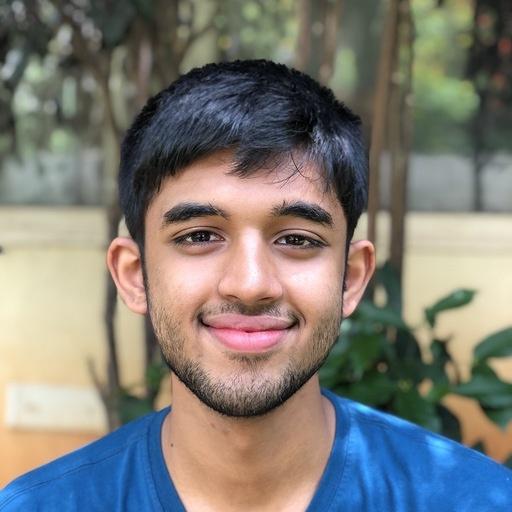 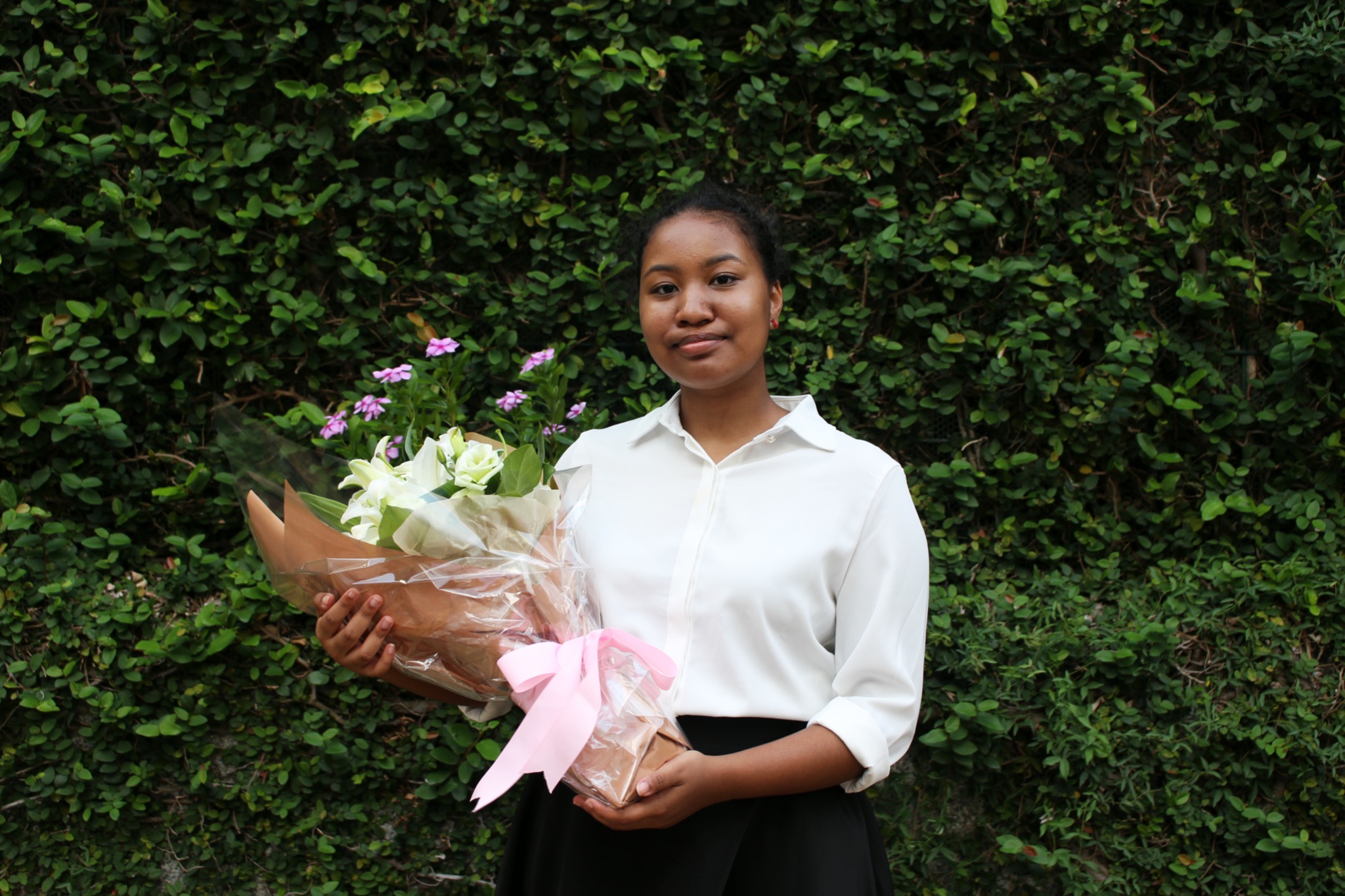 More specific directions
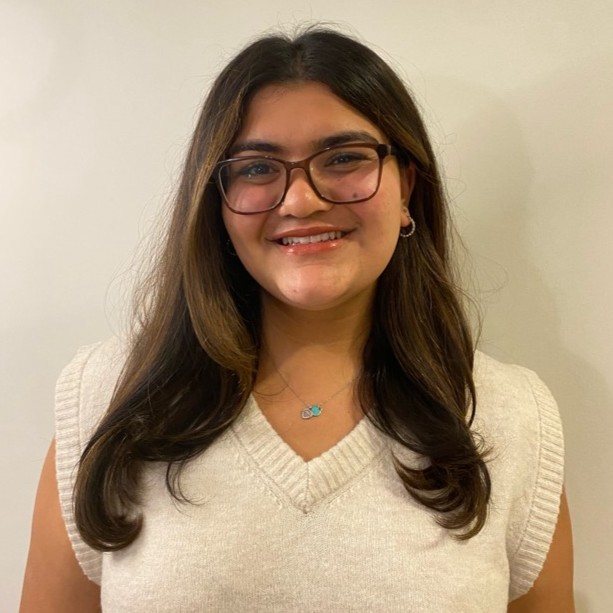 See similarities before you get to Anna
Add names to Network (#3)
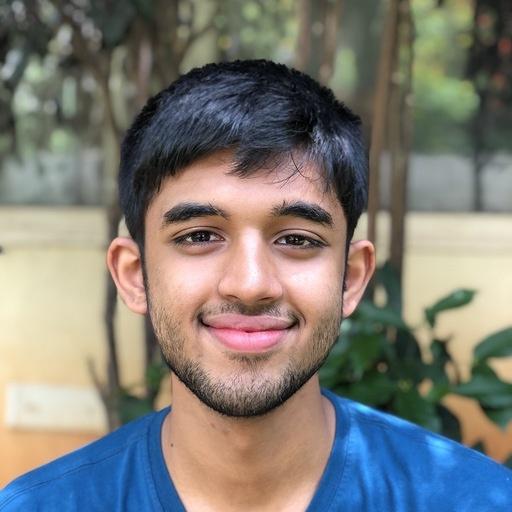